Module 5
Numbers 10-20 and
Counting to 100
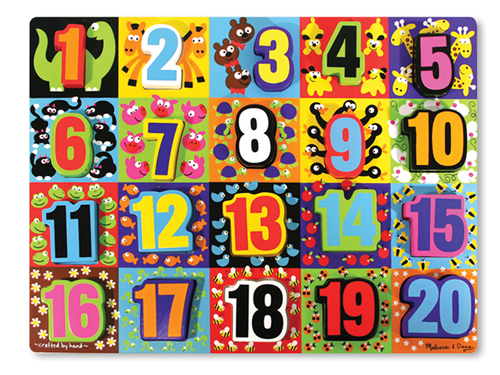 Lesson LinksClick on the lesson you want to go to! (You must be in Slide Show/Presentation Mode.)
Lesson 1		Lesson 8			Lesson 2		Lesson 9			Lesson 3		Lesson 10			Lesson 4		Lesson 11			Lesson 5		Lesson 12      		Lesson 6		Lesson 13	
	Lesson 7		Lesson 14
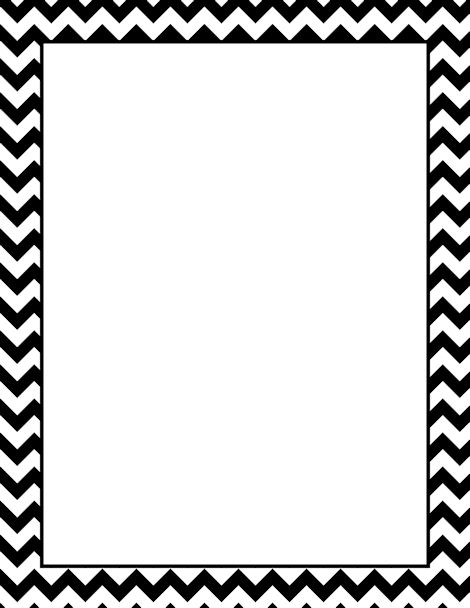 Lesson 1


I can count and circle groups of 10.
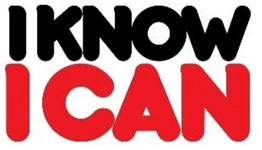 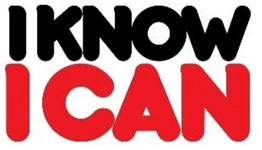 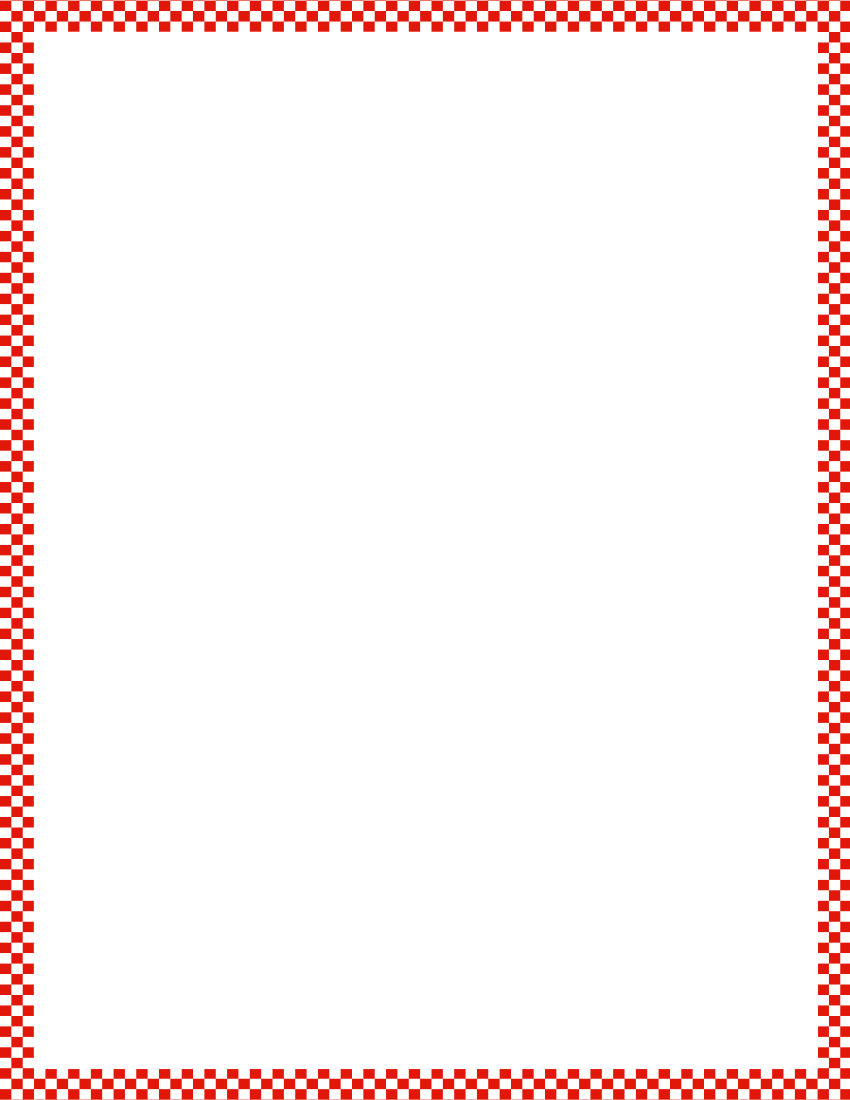 Module 5, Lesson 1
Fluency
Finger Counting from Left to Right
Hover your fingers like you are playing the piano.  Drop each finger as you count and leave it down.  We won’t always start at 1, so listen carefully!
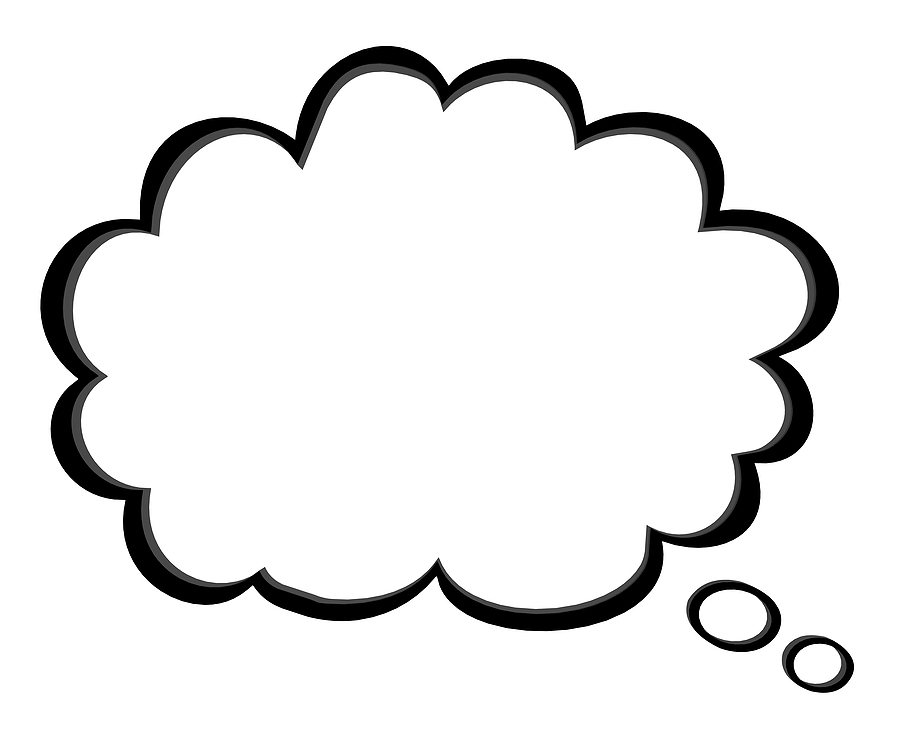 Count from 1 to 10.
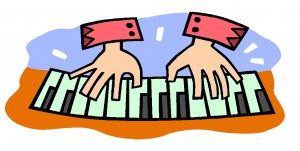 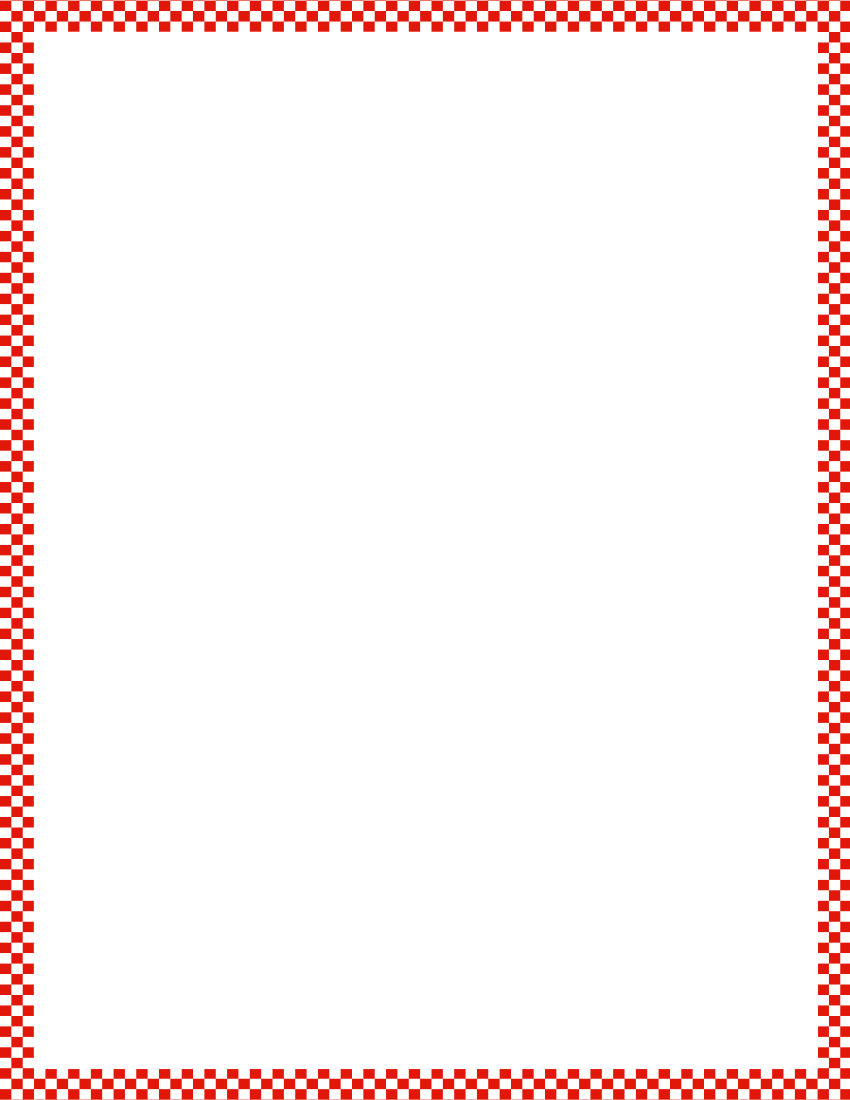 Module 5, Lesson 1
Fluency
Finger Counting from Left to Right
Hover your fingers like you are playing the piano.  Drop each finger as you count and leave it down.  We won’t always start at 1, so listen carefully!
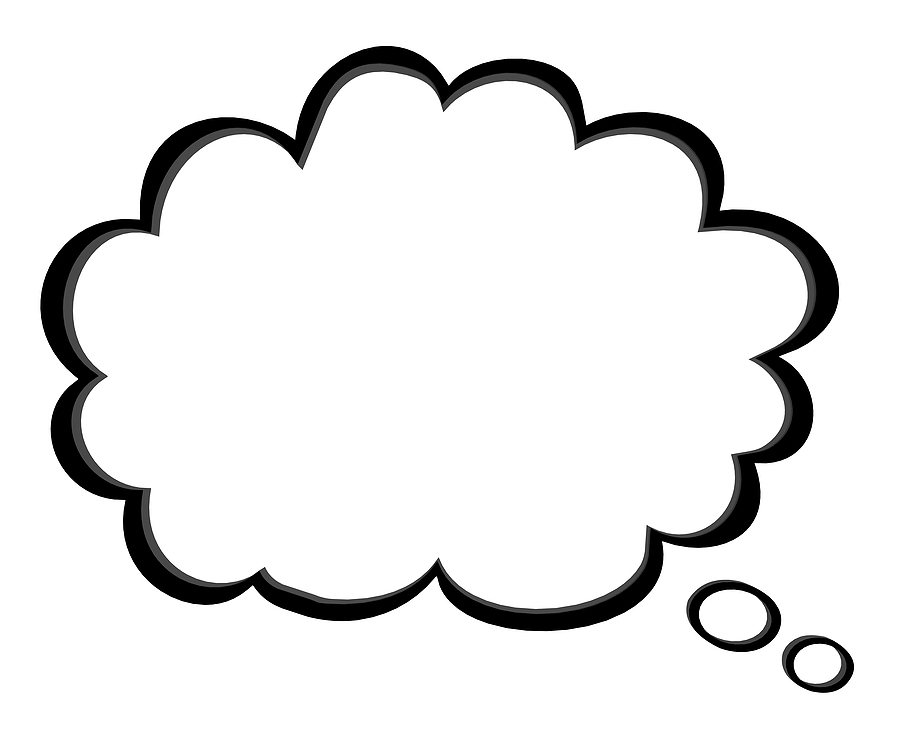 Count from 5 to 7.
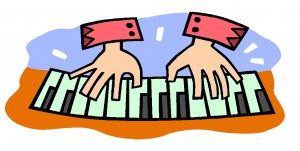 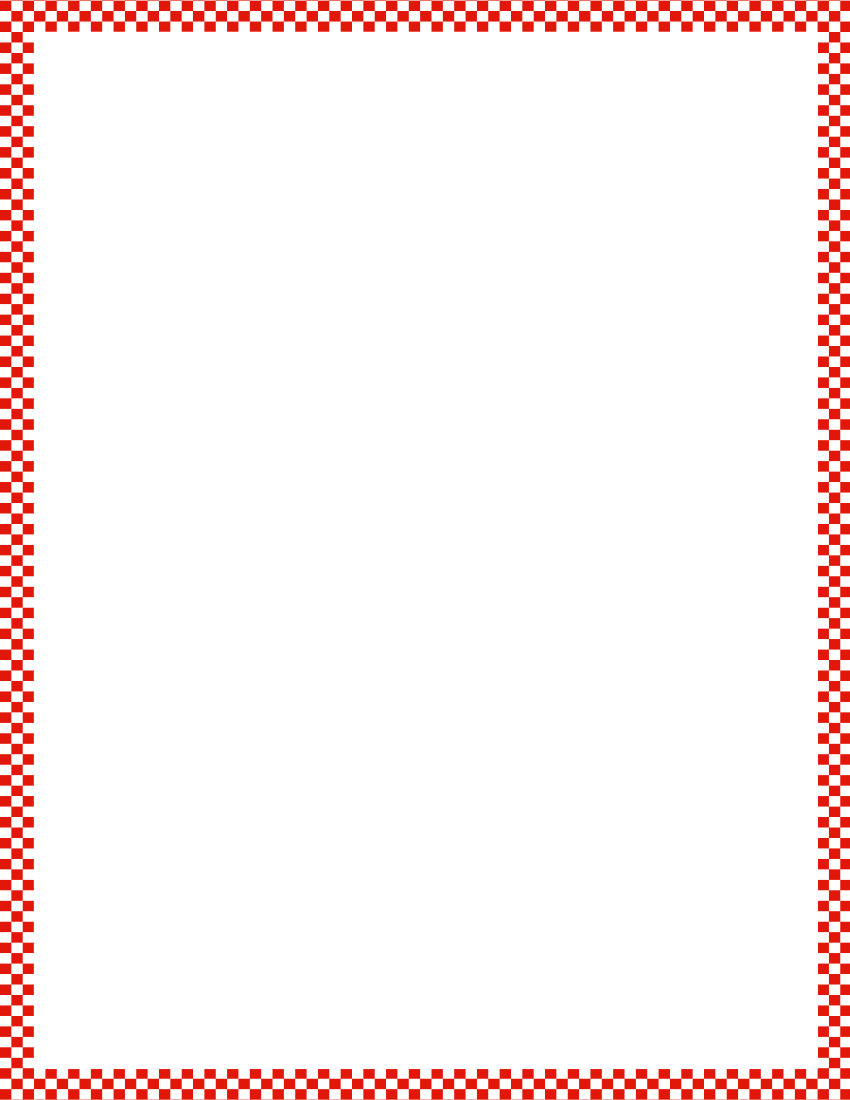 Module 5, Lesson 1
Fluency
Finger Counting from Left to Right
Hover your fingers like you are playing the piano.  Drop each finger as you count and leave it down.  We won’t always start at 1, so listen carefully!
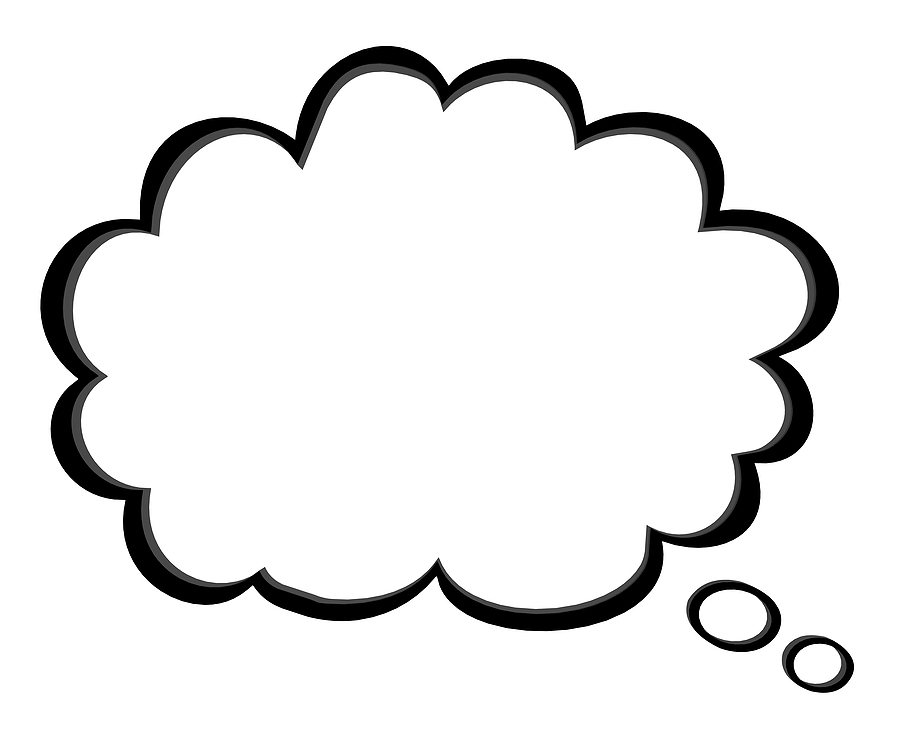 Count from 3 to 8.
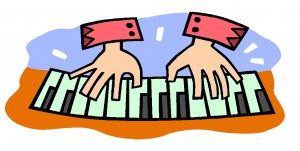 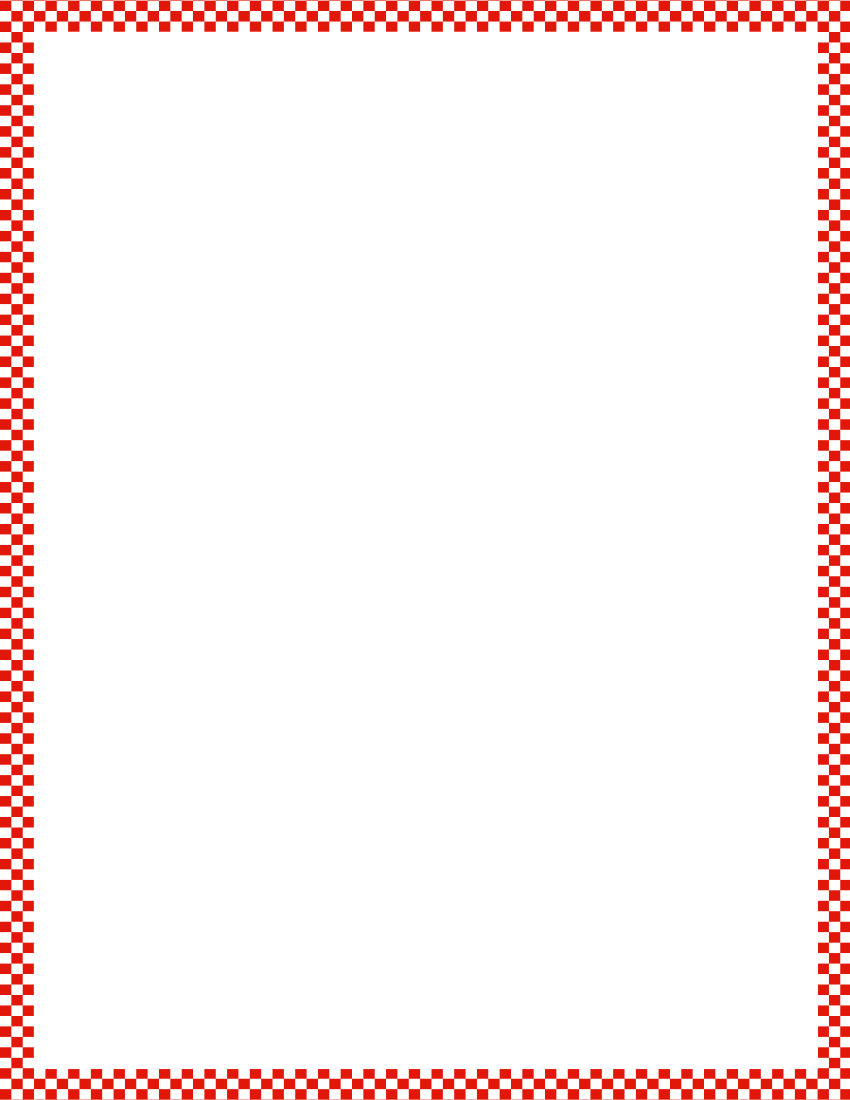 Module 5, Lesson 1
Fluency
Finger Counting from Left to Right
Hover your fingers like you are playing the piano.  Drop each finger as you count and leave it down.  We won’t always start at 1, so listen carefully!
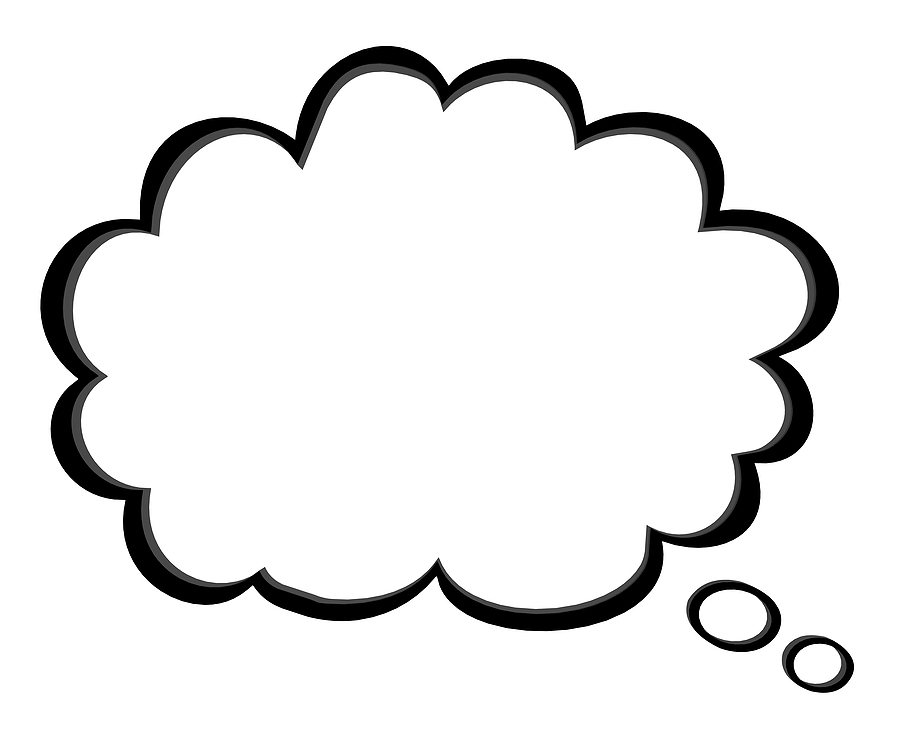 Count from 6 to 10.
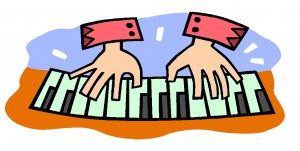 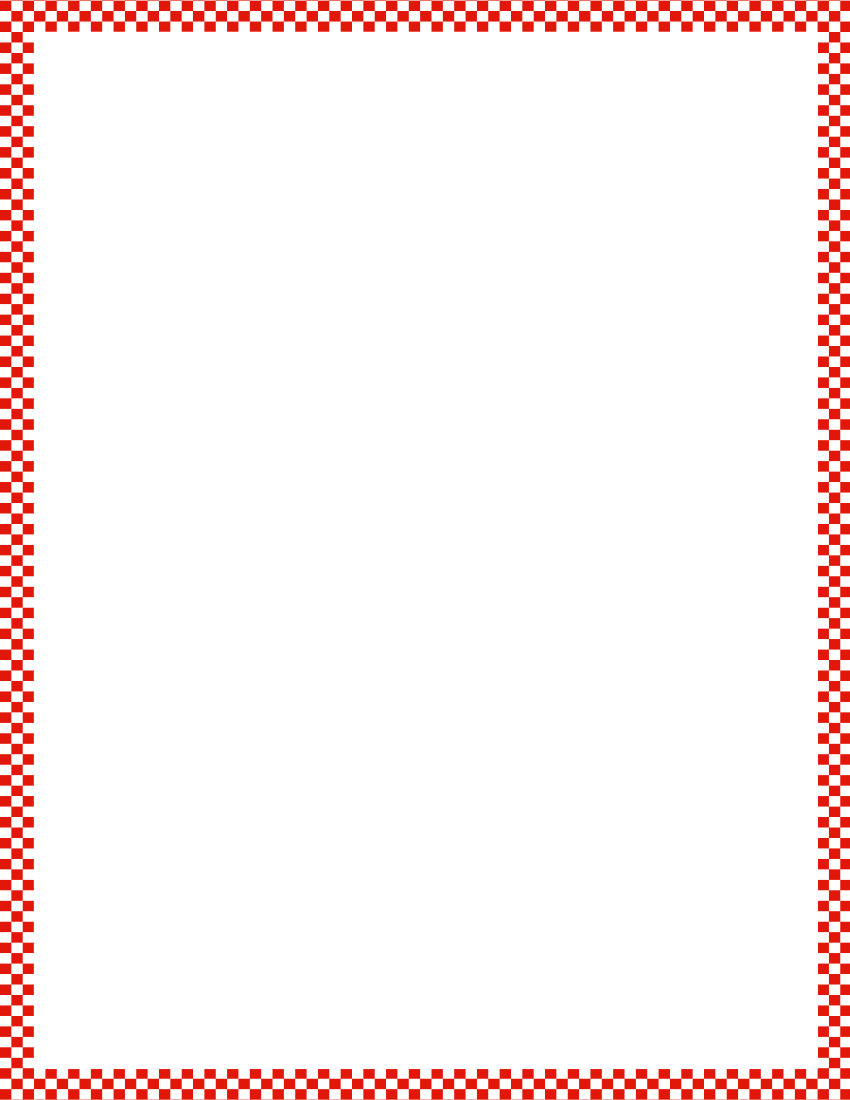 Module 5, Lesson 1
Fluency
Finger Counting from Left to Right
Hover your fingers like you are playing the piano.  Drop each finger as you count and leave it down.  We won’t always start at 1, so listen carefully!
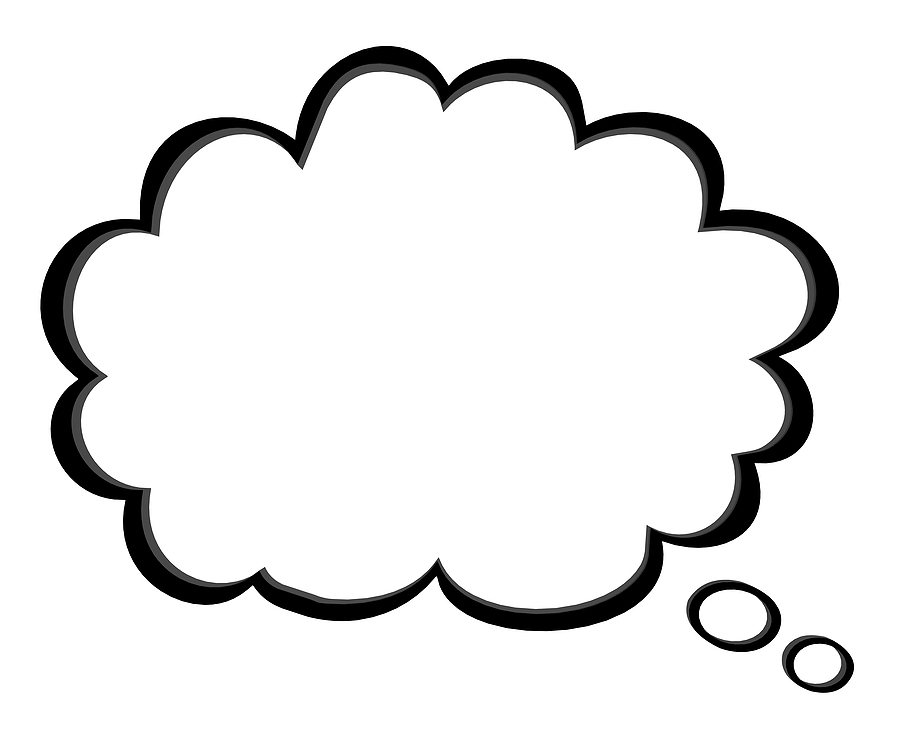 Count from 2 to 6.
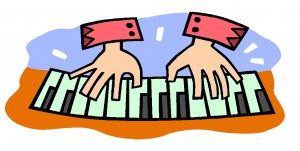 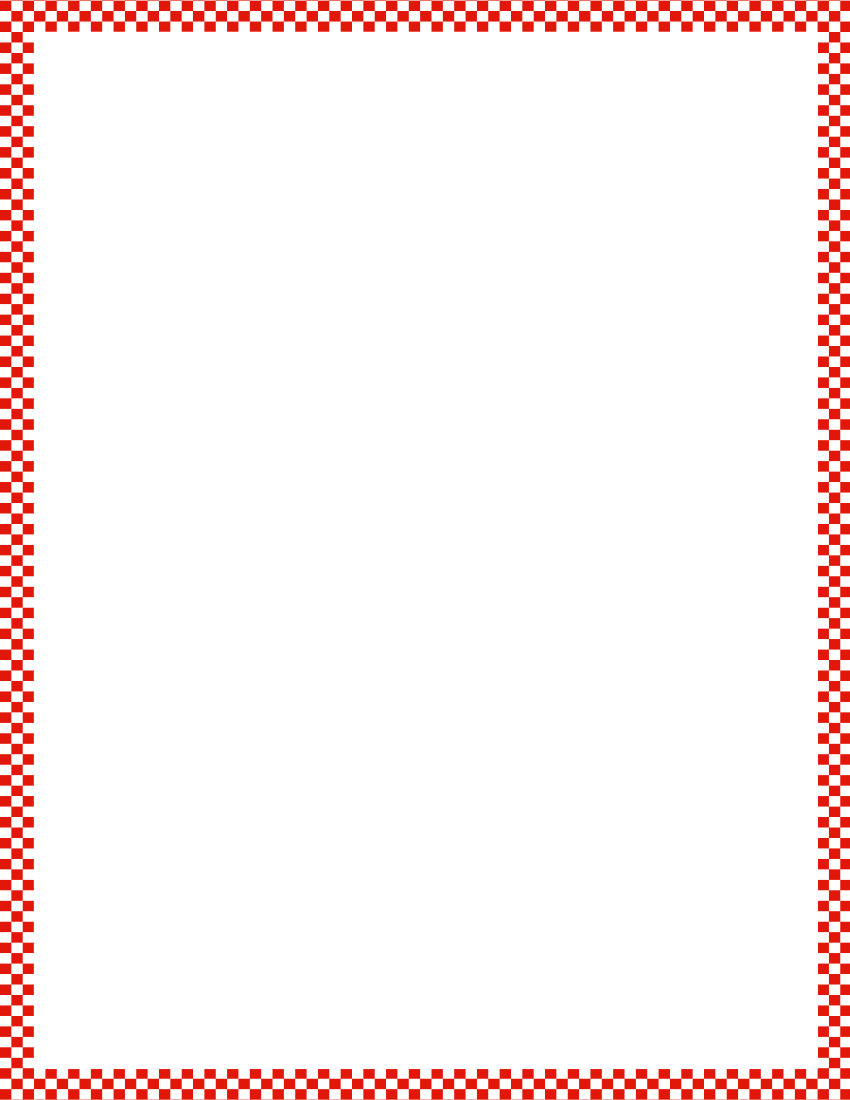 Module 5, Lesson 1
Fluency
5-Group Flashes:  Partners to 5
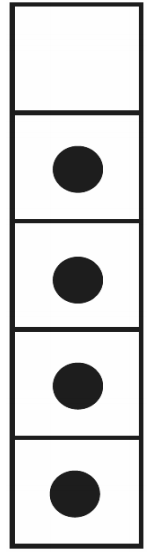 How many dots do you see?  How many more to make 5?  Say the addition sentence.
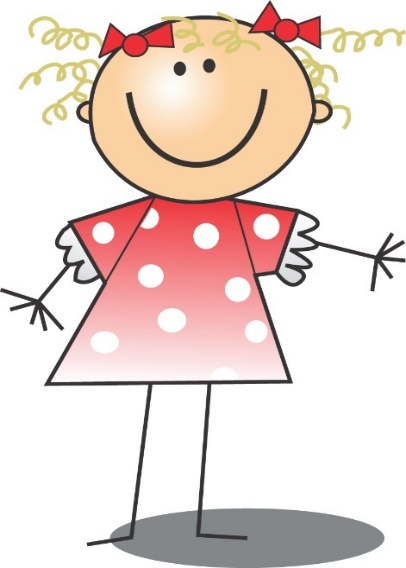 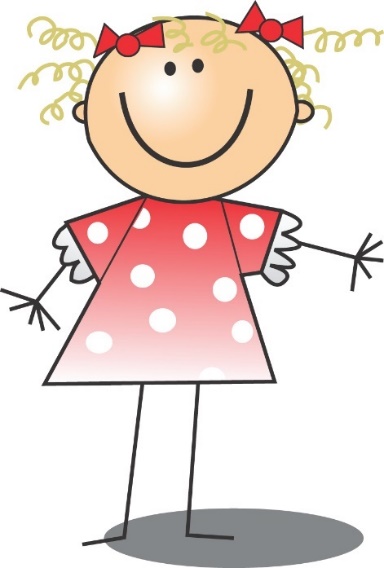 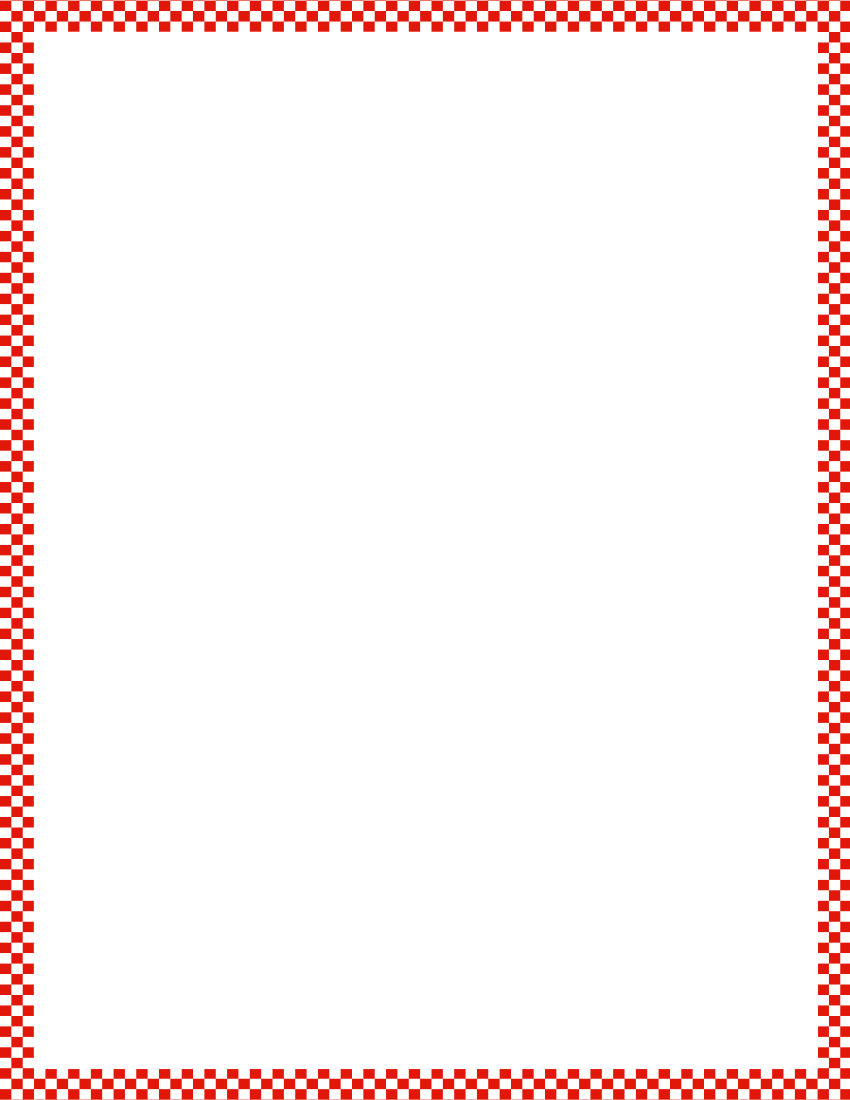 Module 5, Lesson 1
Fluency
5-Group Flashes:  Partners to 5
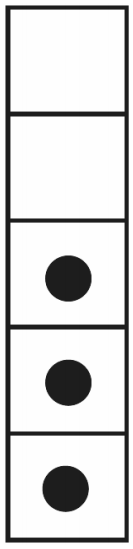 How many dots do you see?  How many more to make 5?  Say the addition sentence.
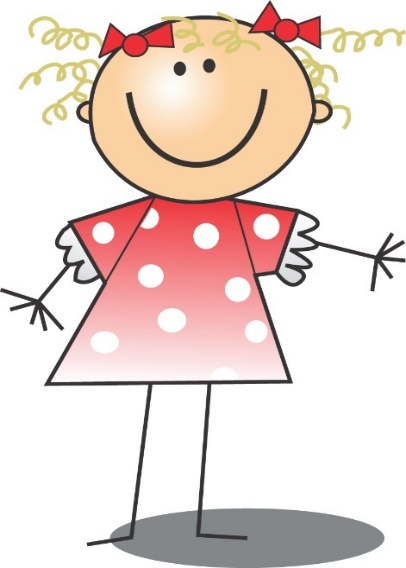 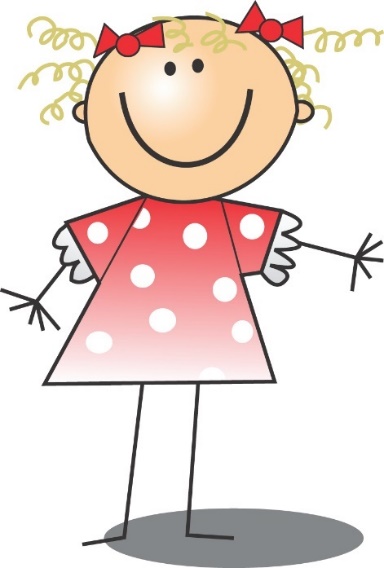 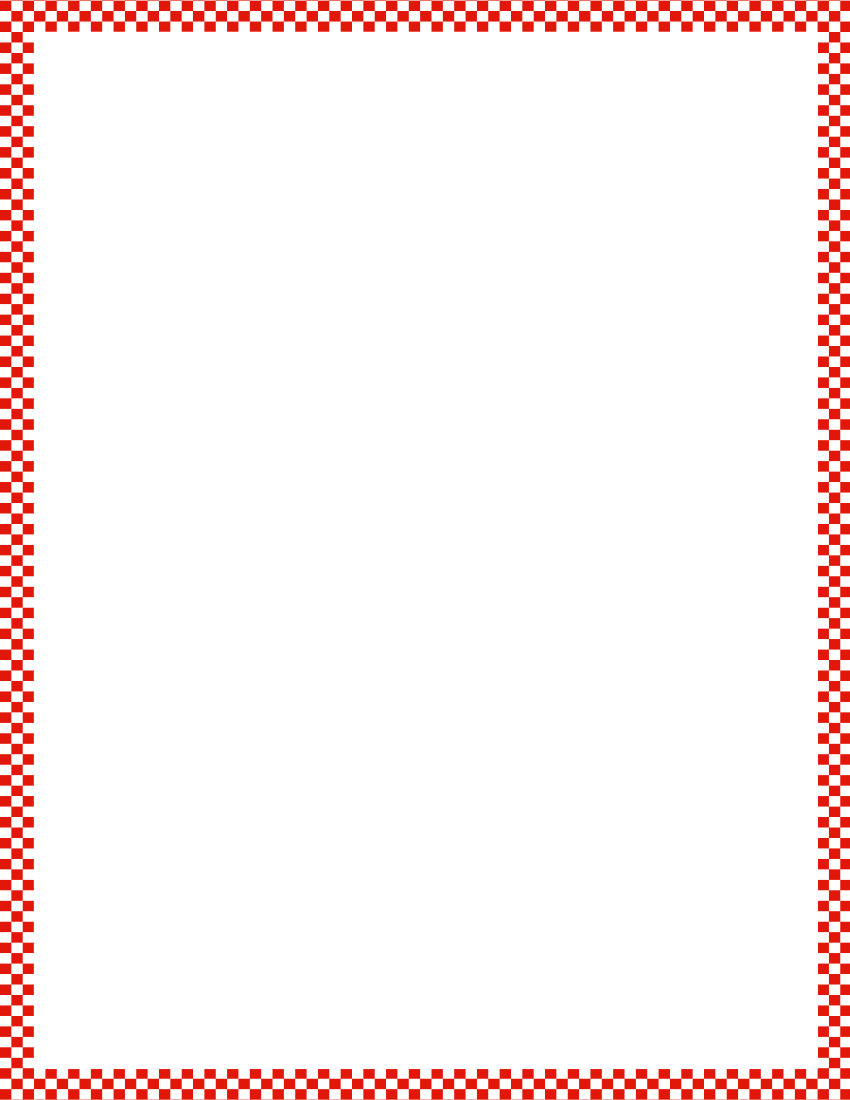 Module 5, Lesson 1
Fluency
5-Group Flashes:  Partners to 5
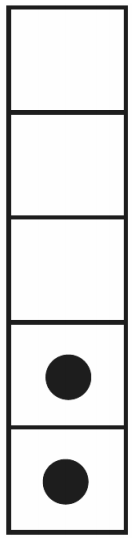 How many dots do you see?  How many more to make 5?  Say the addition sentence.
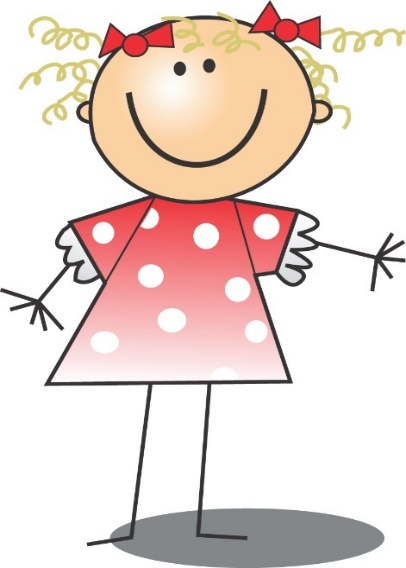 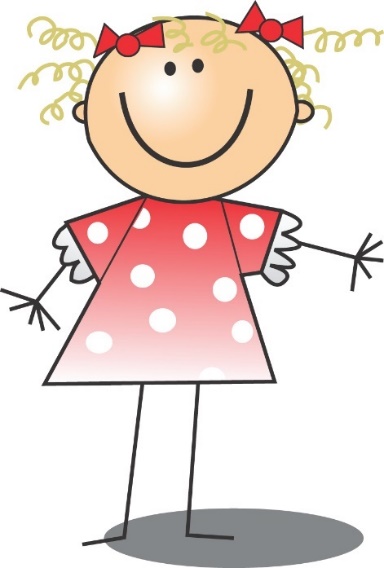 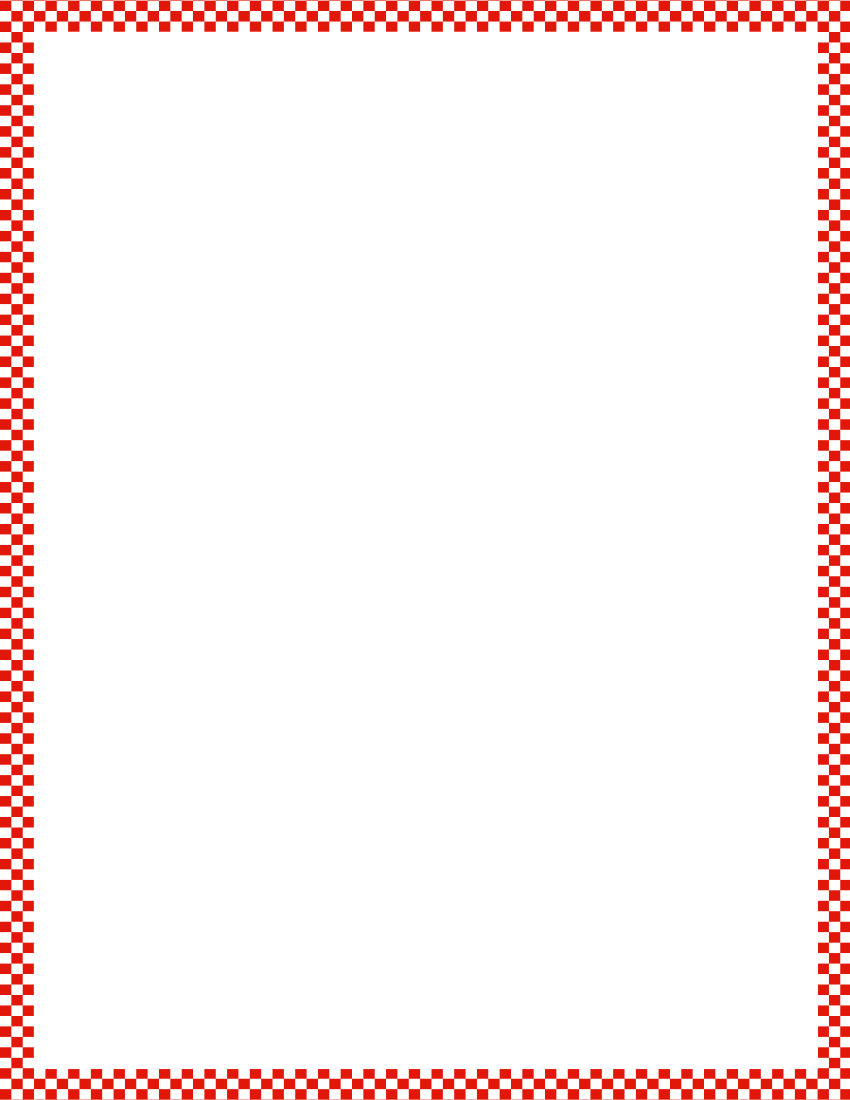 Module 5, Lesson 1
Fluency
5-Group Flashes:  Partners to 5
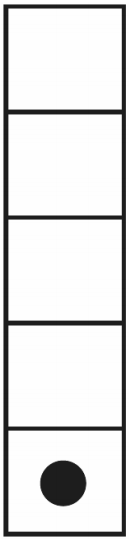 How many dots do you see?  How many more to make 5?  Say the addition sentence.
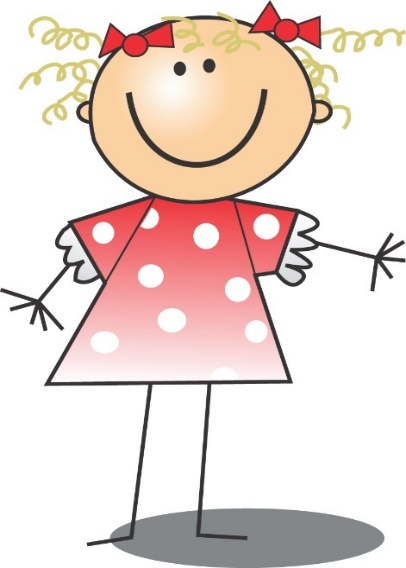 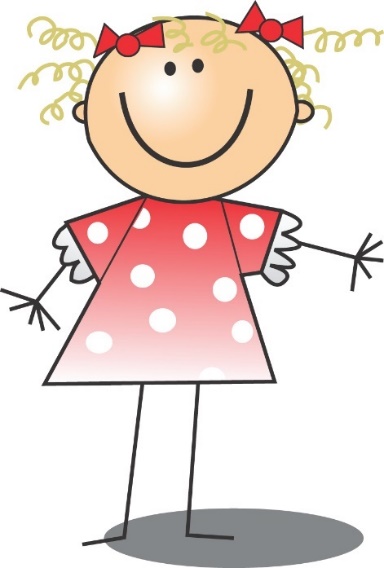 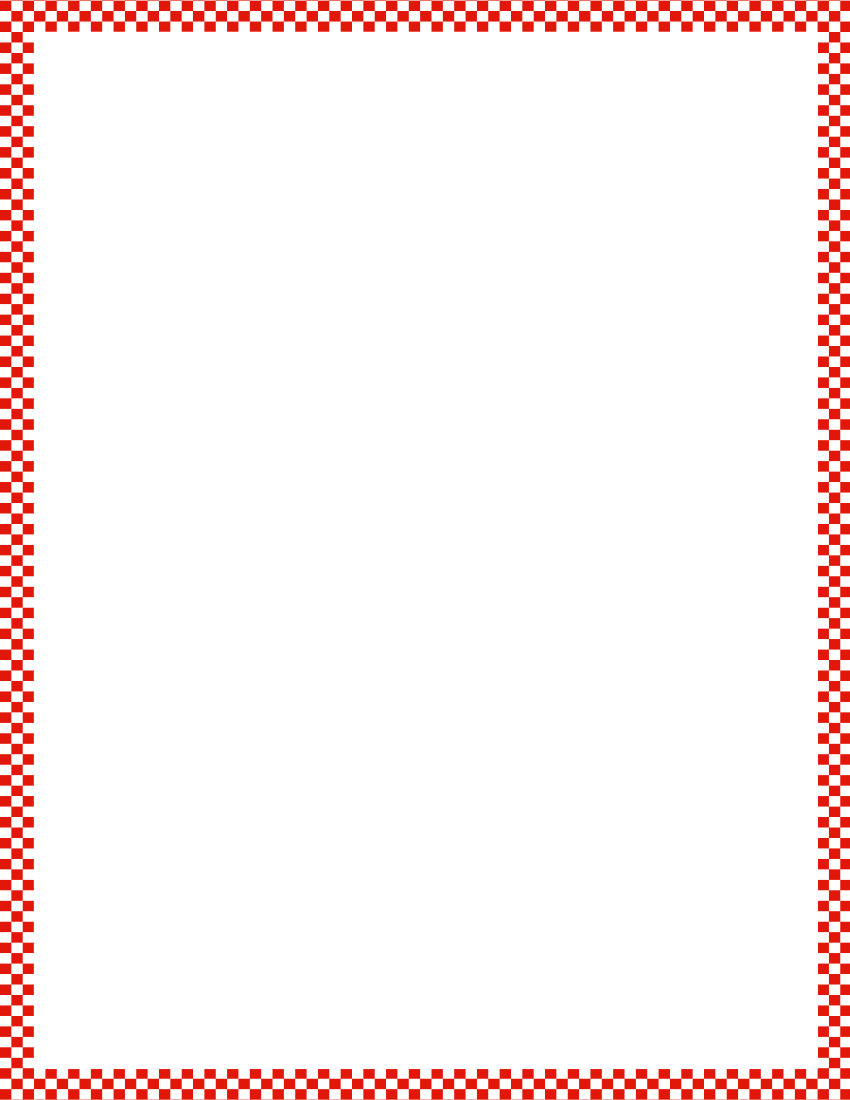 Module 5, Lesson 1
Fluency
5-Group Flashes:  Partners to 5
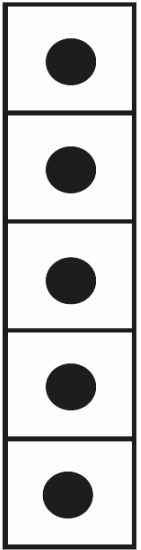 How many dots do you see?  How many more to make 5?  Say the addition sentence.
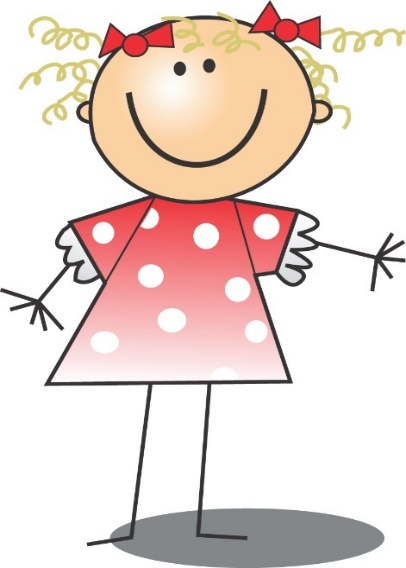 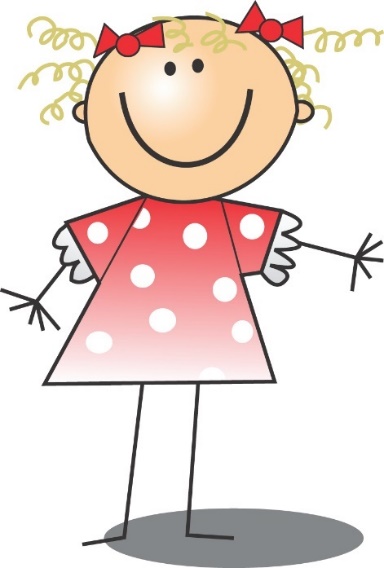 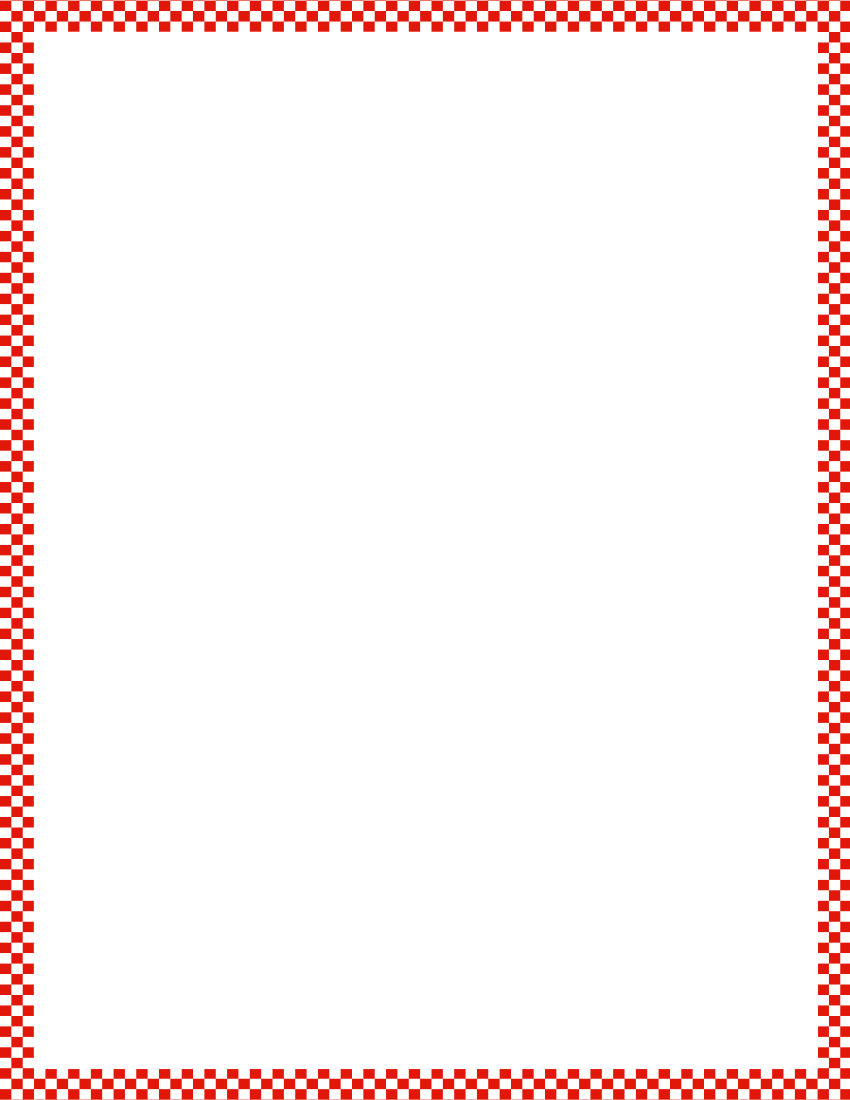 Module 5, Lesson 1
Fluency
5-Group Flashes:  Partners to 5
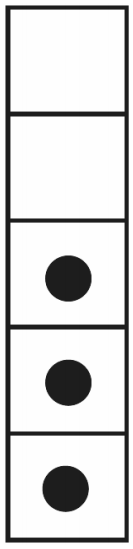 How many dots do you see?  How many more to make 5?  Say the addition sentence.
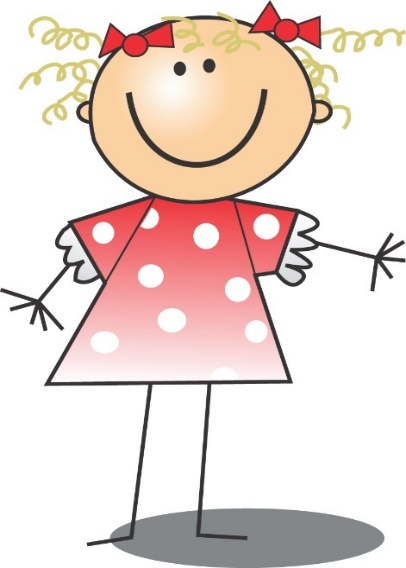 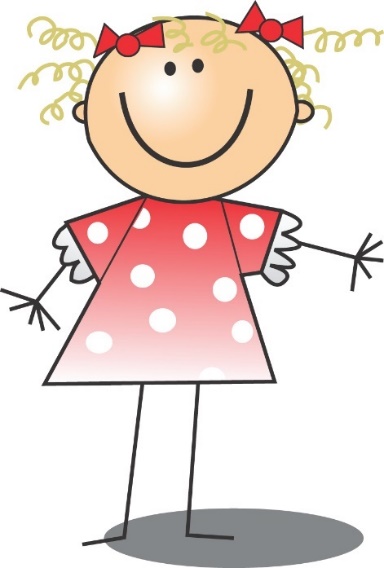 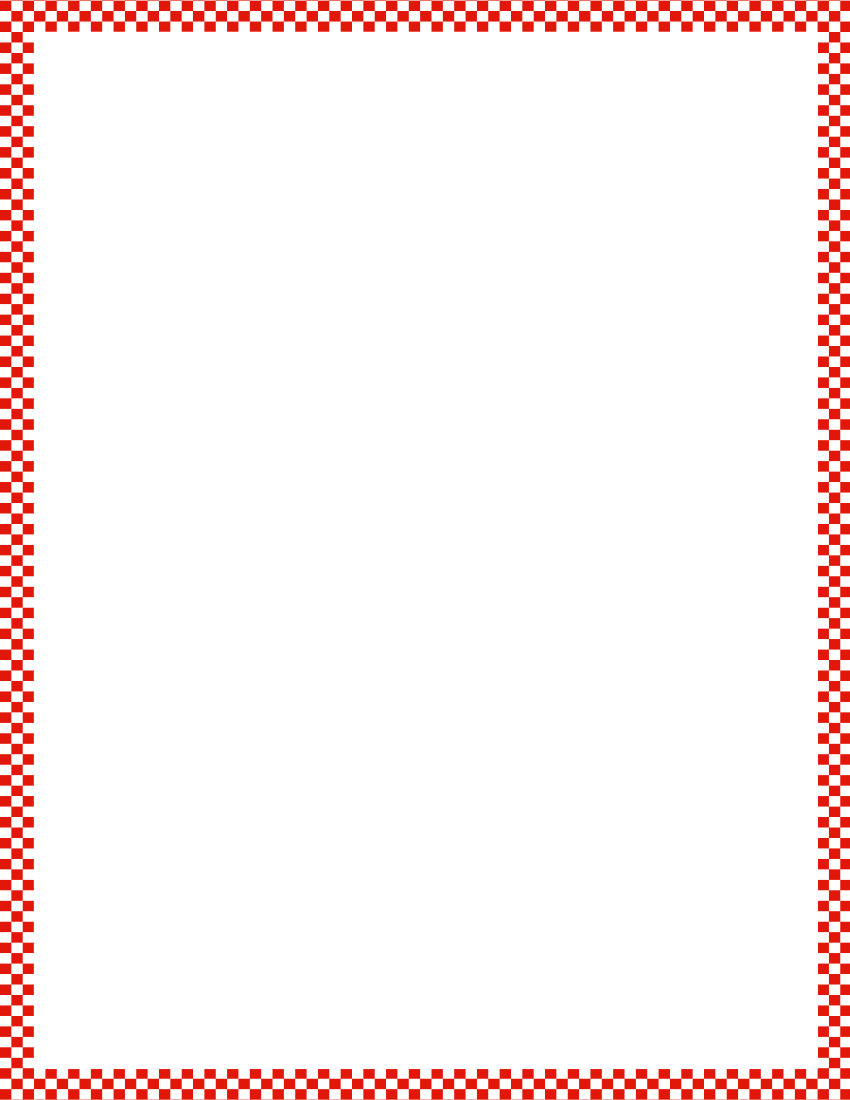 Module 5, Lesson 1
Fluency
5-Group Flashes:  Partners to 5
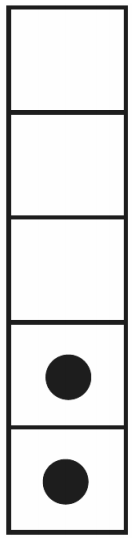 How many dots do you see?  How many more to make 5?  Say the addition sentence.
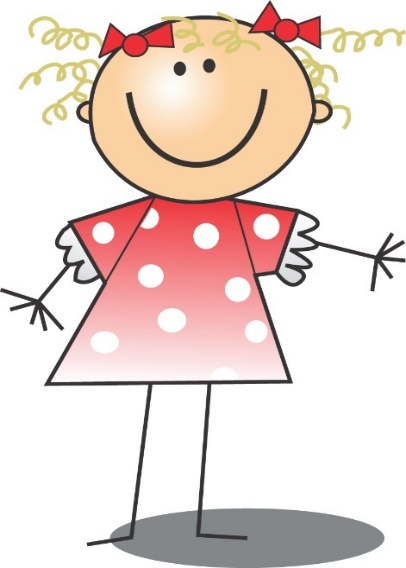 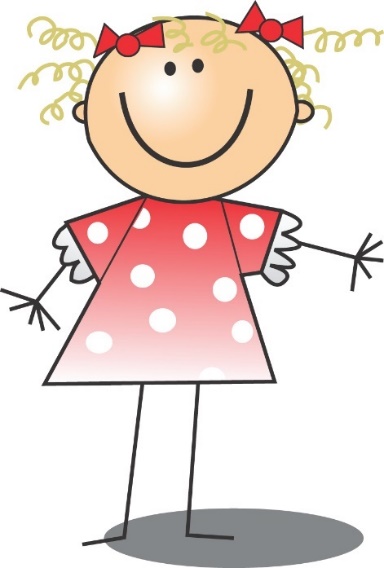 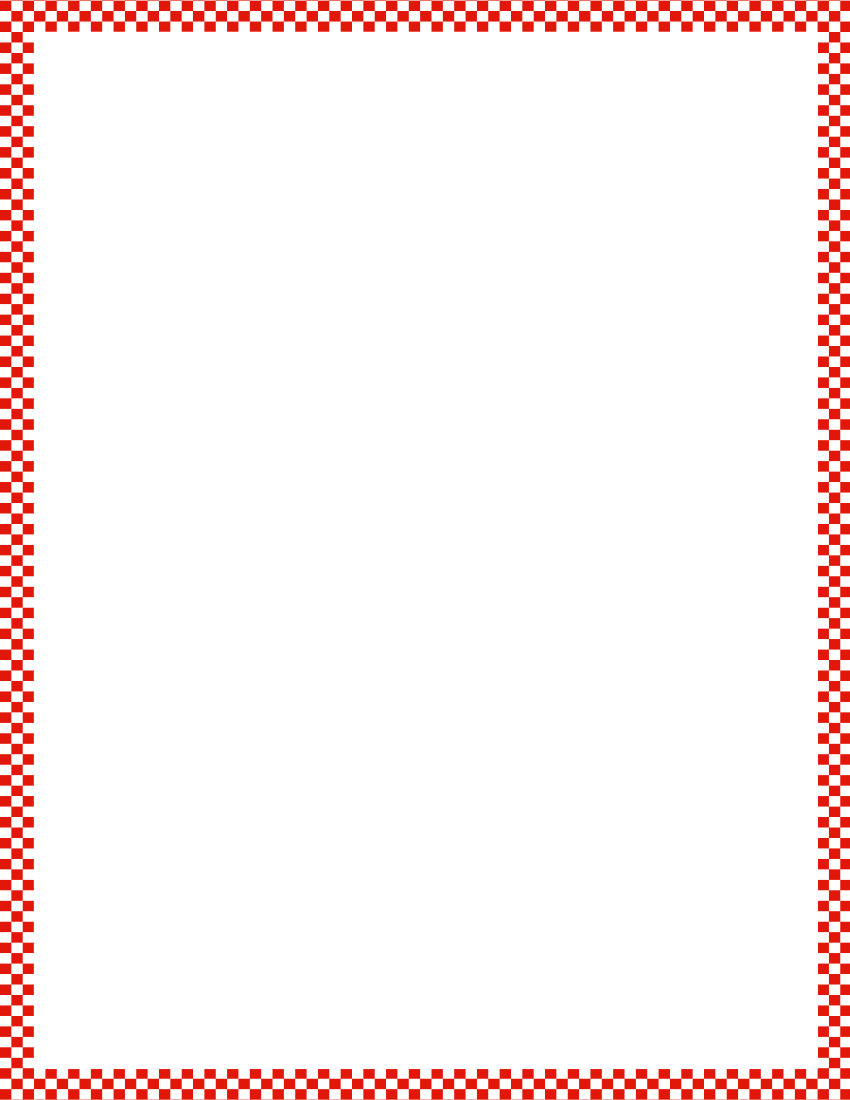 Module 5, Lesson 1
Fluency
5-Group Flashes:  Partners to 5
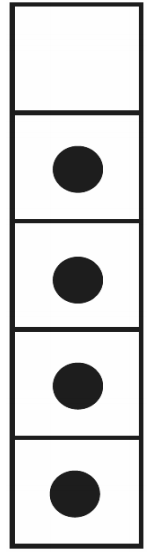 How many dots do you see?  How many more to make 5?  Say the addition sentence.
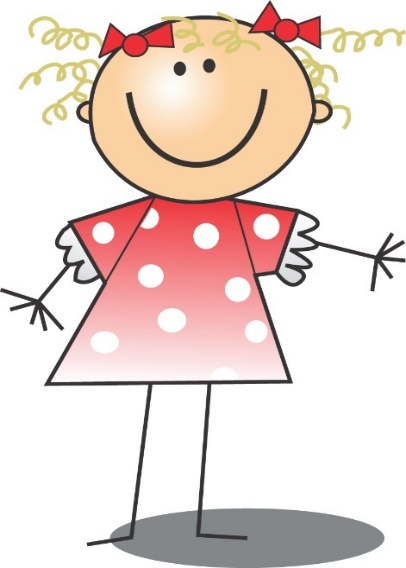 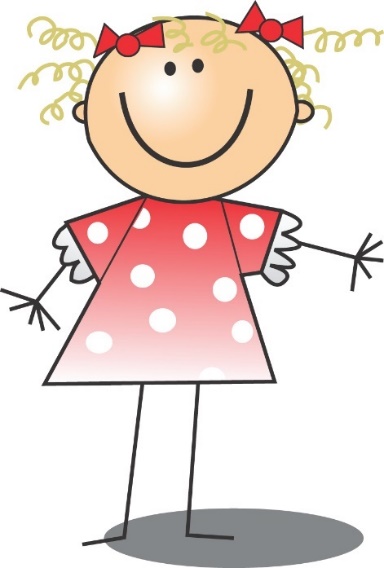 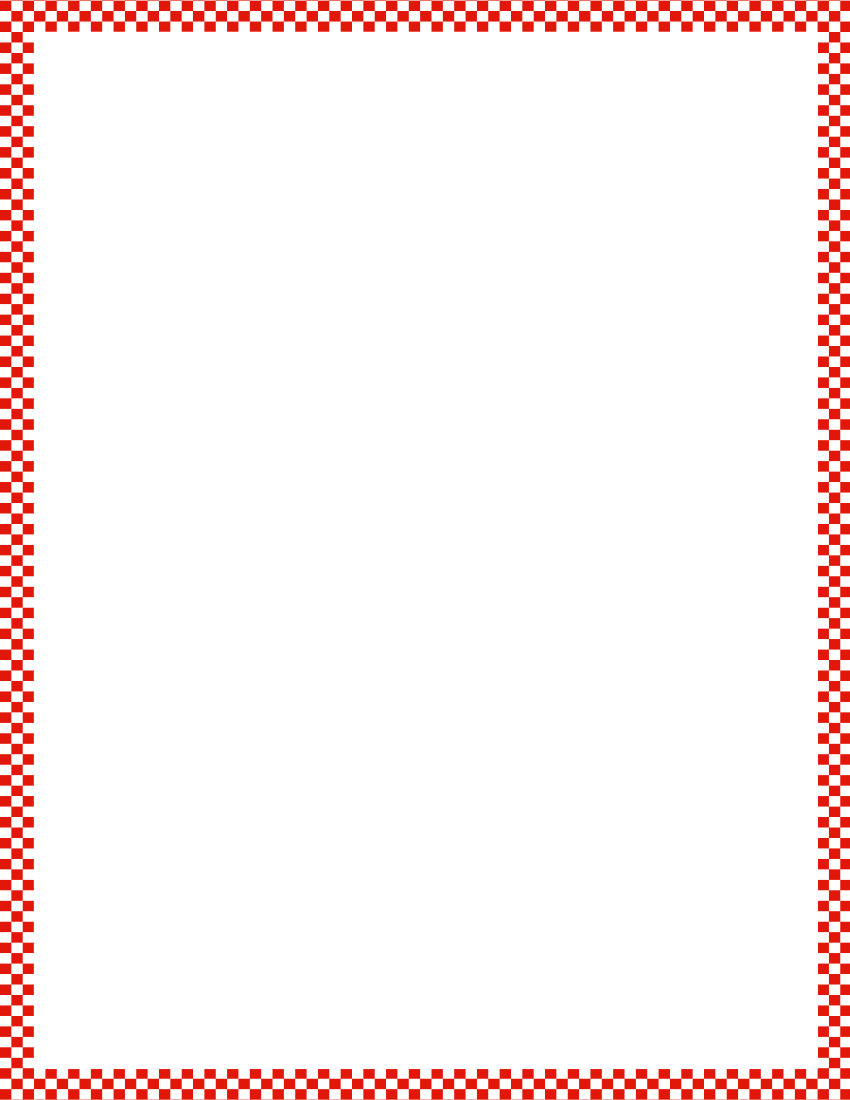 Module 5, Lesson 1
Fluency
5-Group Flashes:  Partners to 5
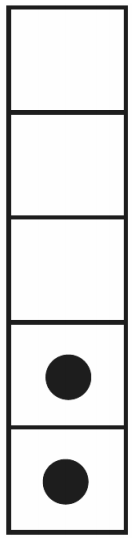 How many dots do you see?  How many more to make 5?  Say the addition sentence.
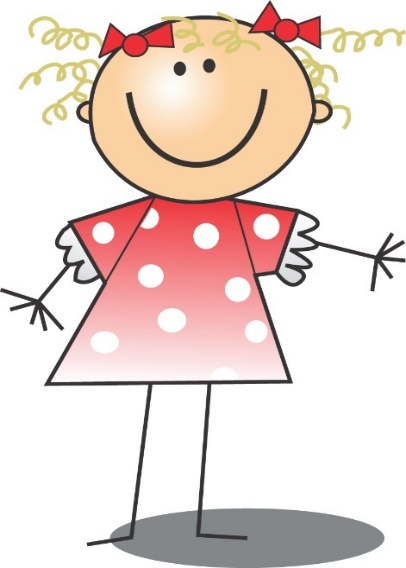 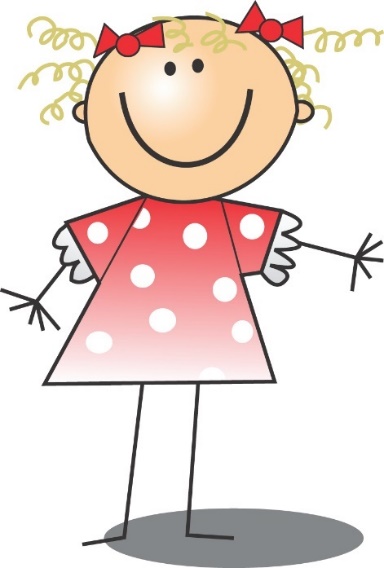 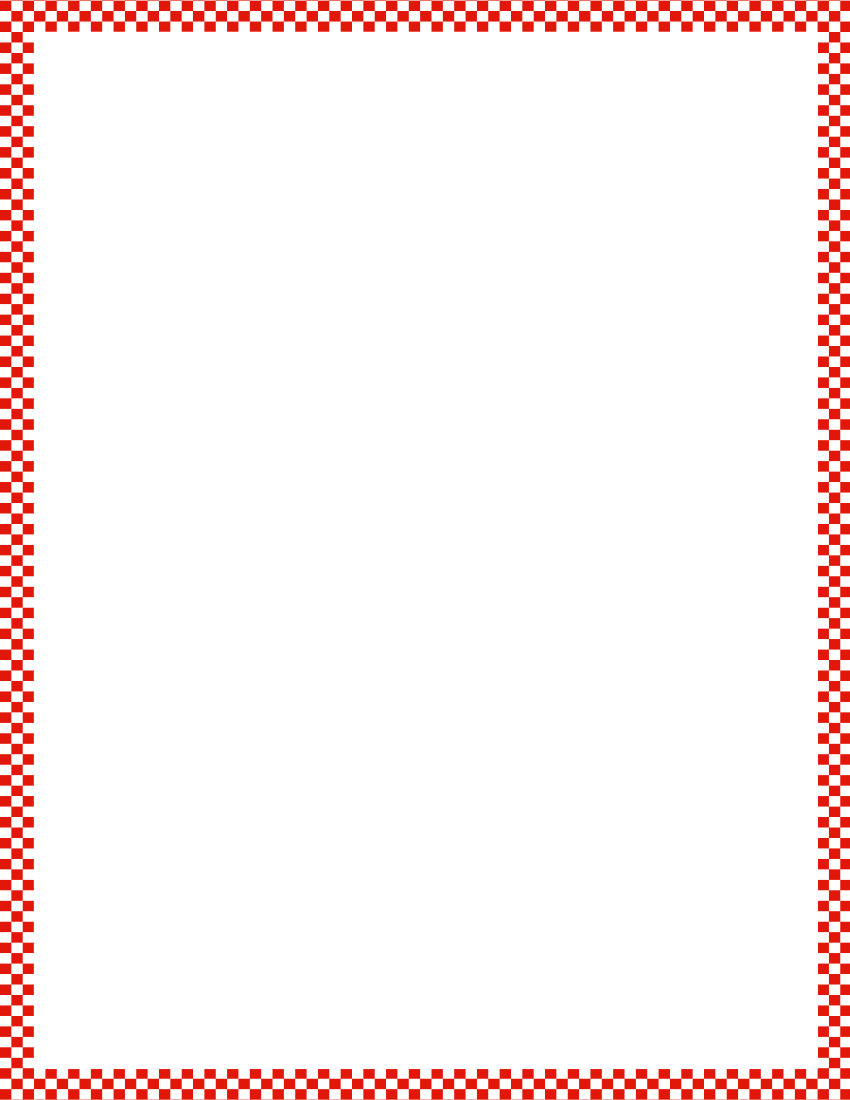 Module 5, Lesson 1
Fluency
5-Group Flashes:  Partners to 5
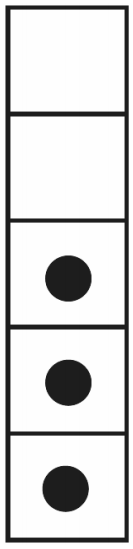 How many dots do you see?  How many more to make 5?  Say the addition sentence.
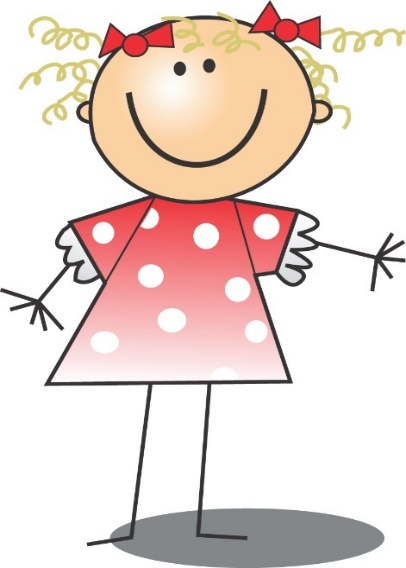 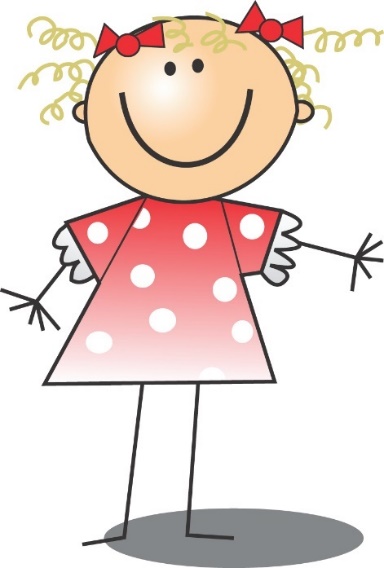 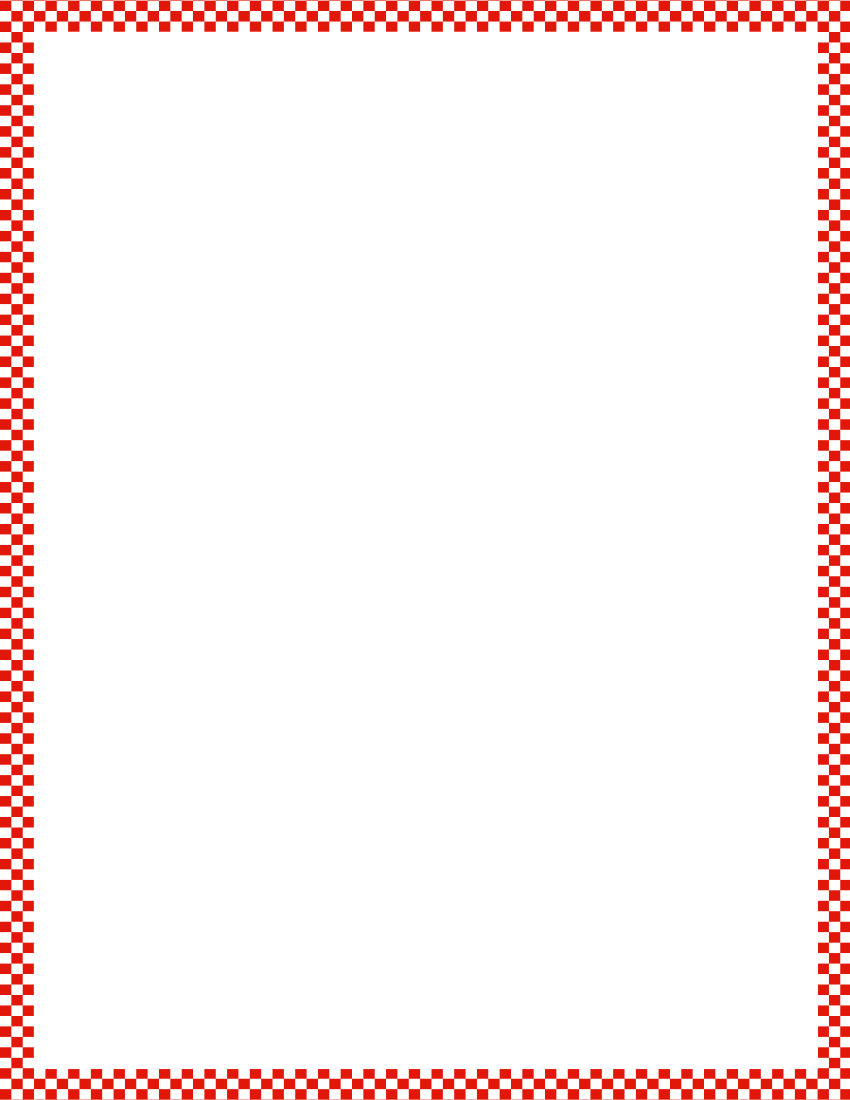 Module 5, Lesson 17
Fluency
5-Frame Flashes
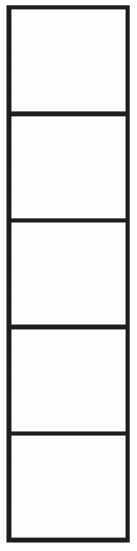 How many dots do you see?  How many more to make 5?  Say the addition sentence.
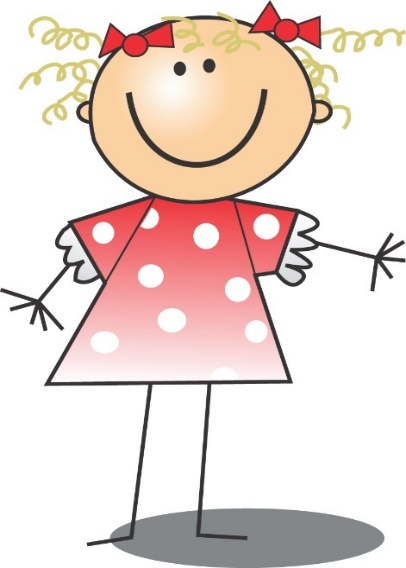 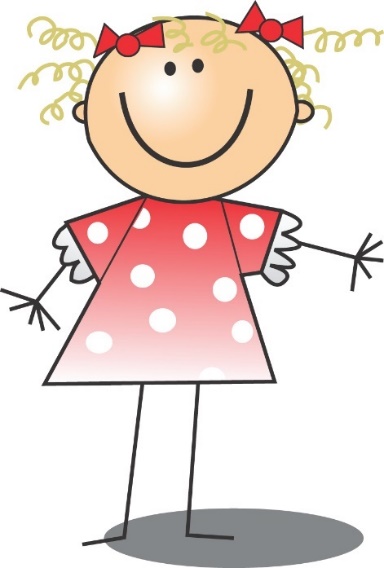 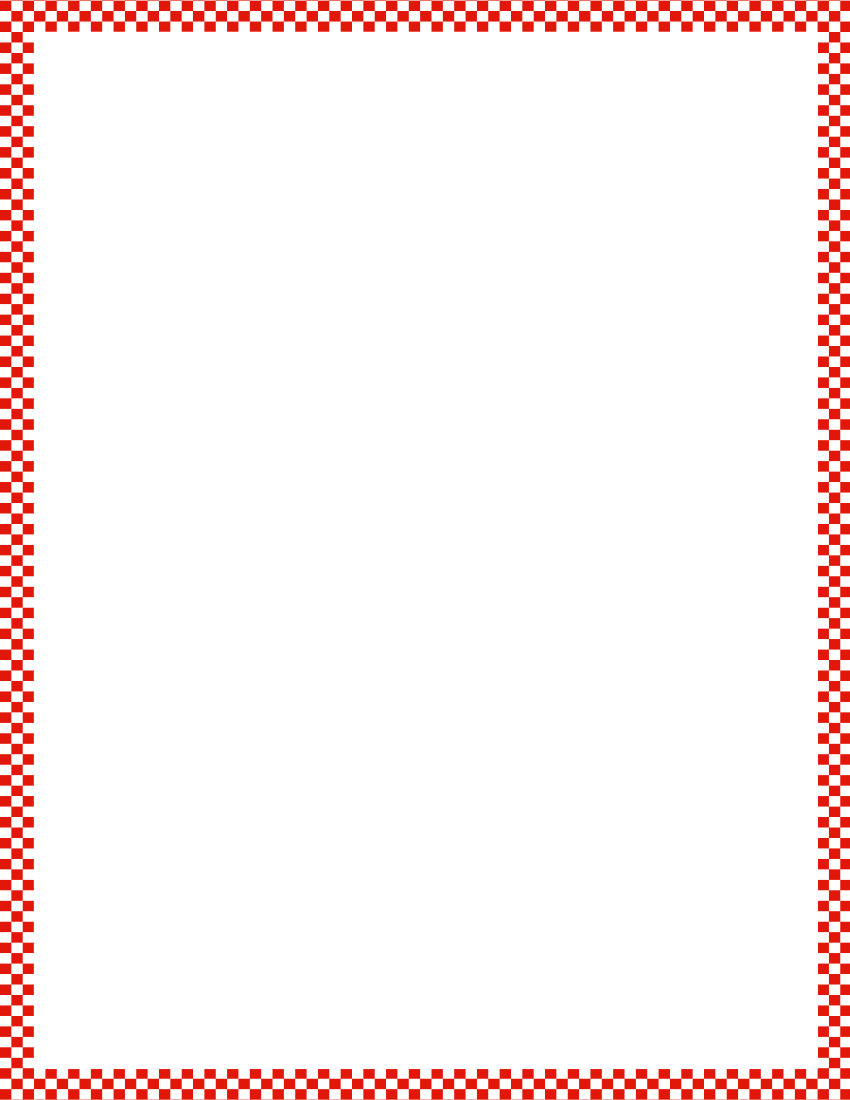 Module 5, Lesson 17
Fluency
5-Frame Flashes
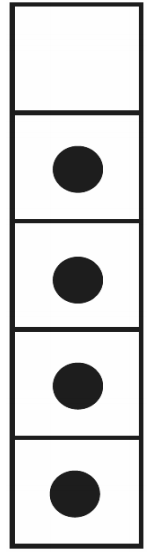 How many dots do you see?  How many more to make 5?  Say the addition sentence.
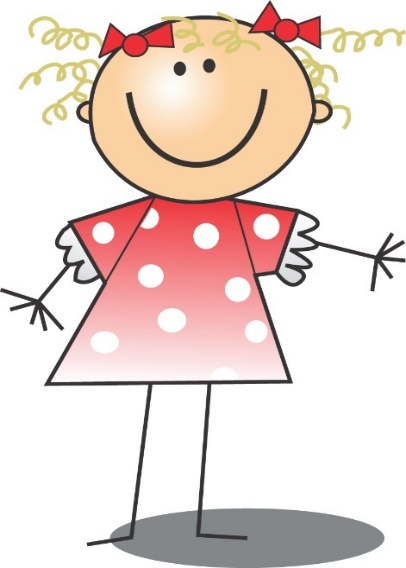 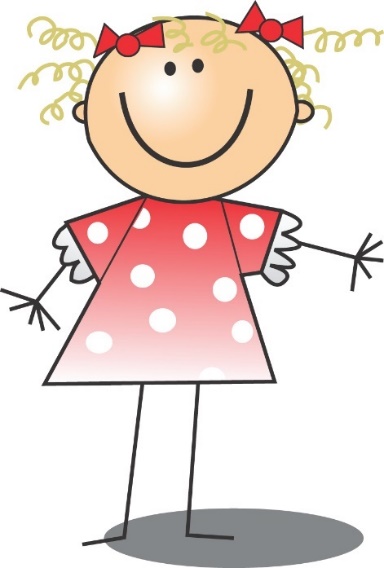 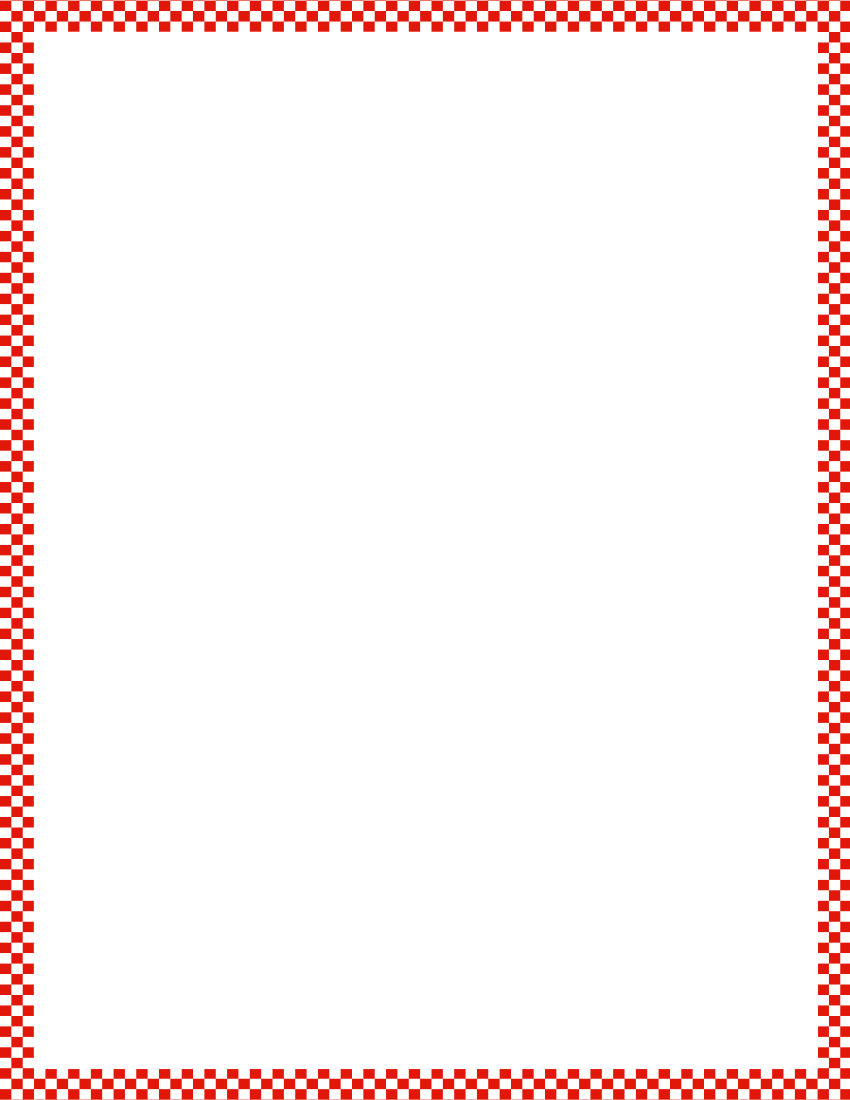 Module 5, Lesson 17
Fluency
5-Frame Flashes
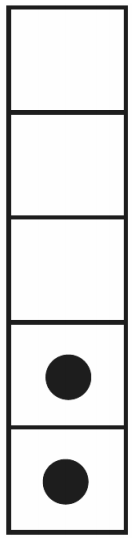 How many dots do you see?  How many more to make 5?  Say the addition sentence.
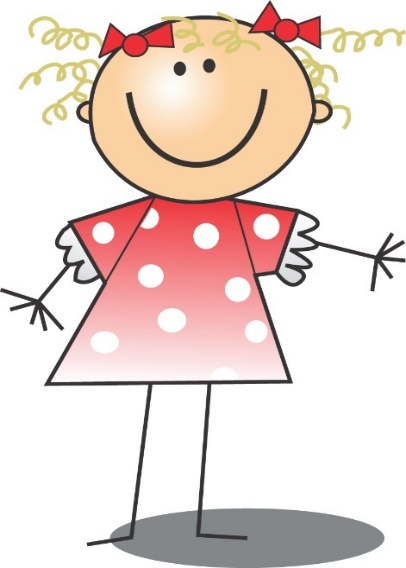 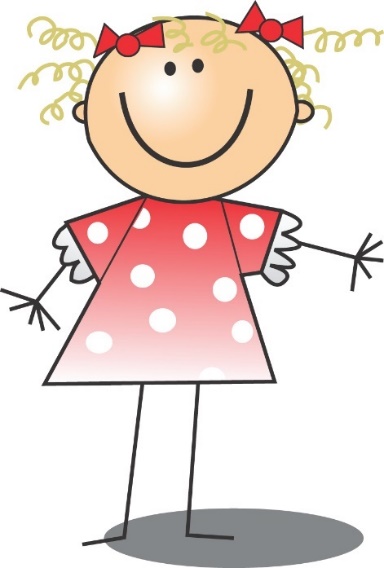 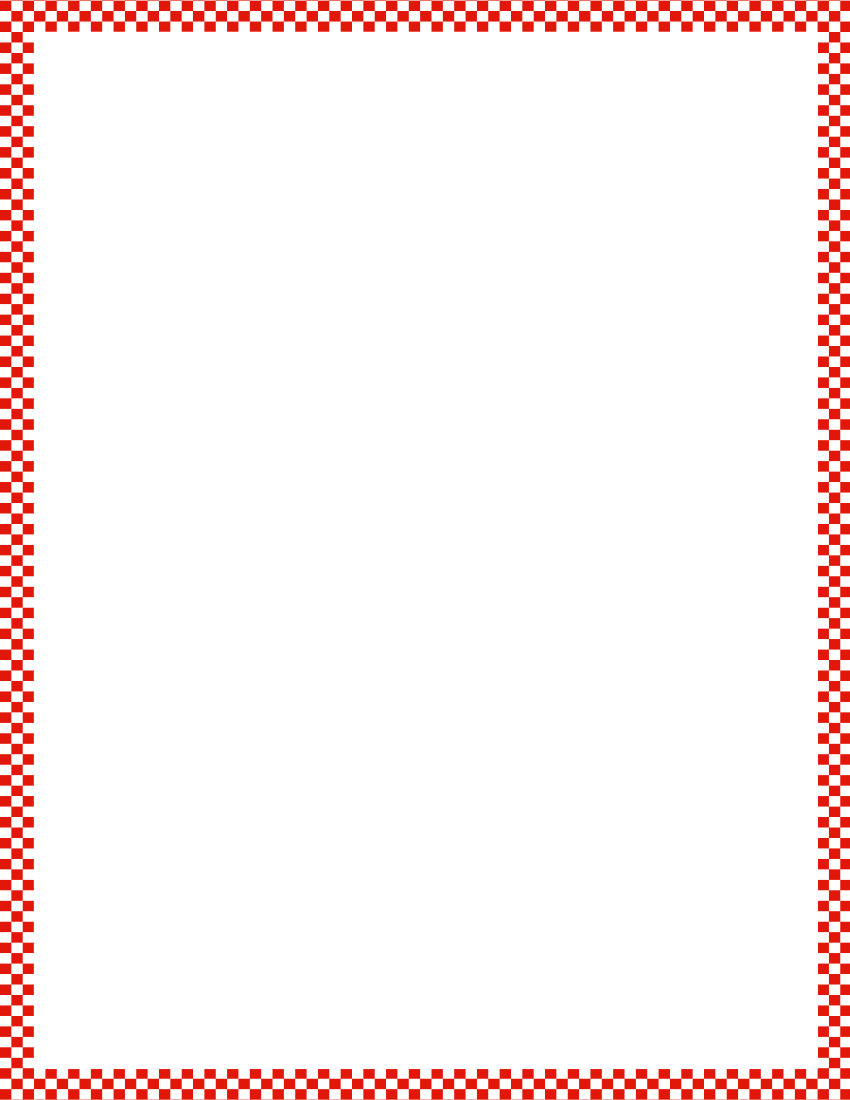 Module 5, Lesson 17
Fluency
5-Frame Flashes
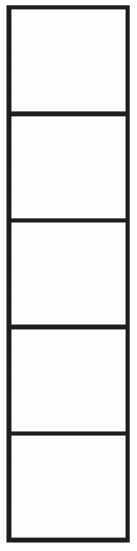 How many dots do you see?  How many more to make 5?  Say the addition sentence.
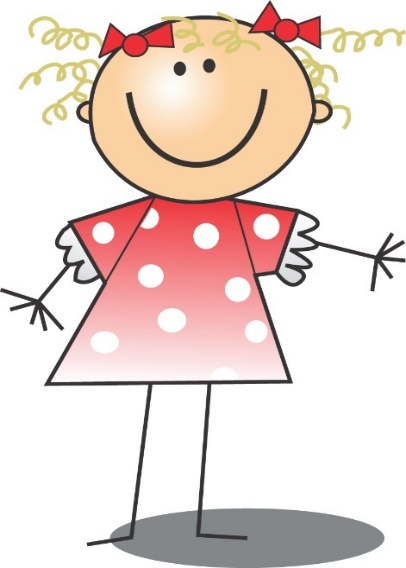 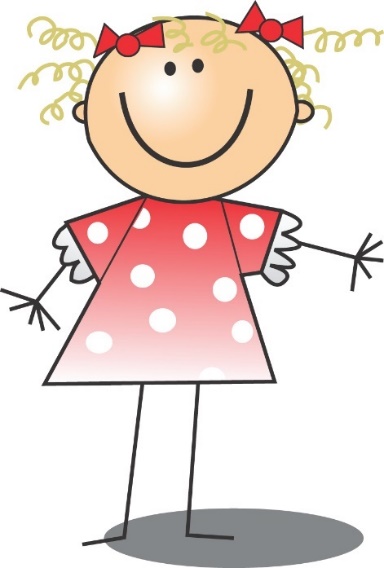 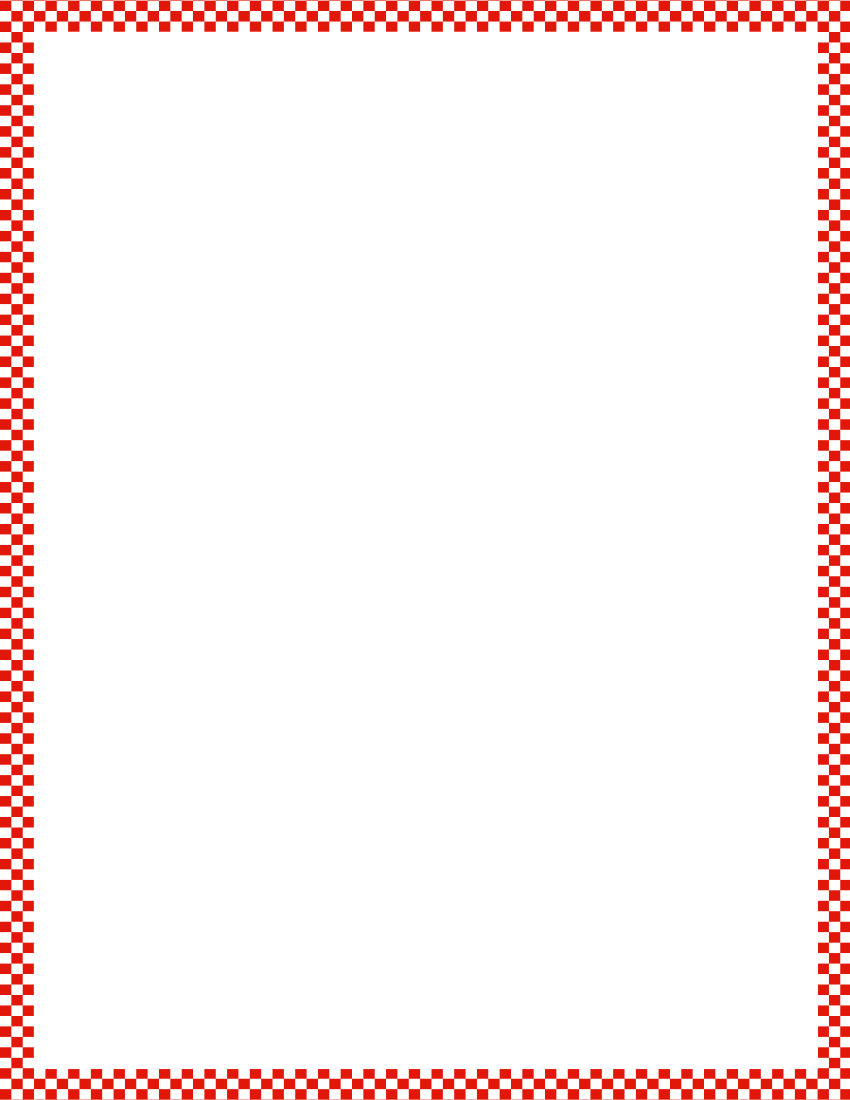 Module 5, Lesson 1
Fluency
5-Group Flashes:  Partners to 5
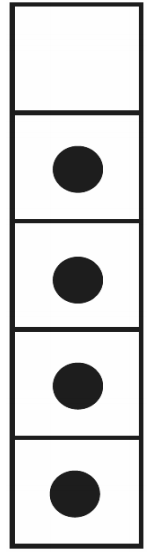 How many dots do you see?  How many more to make 5?  Say the addition sentence.
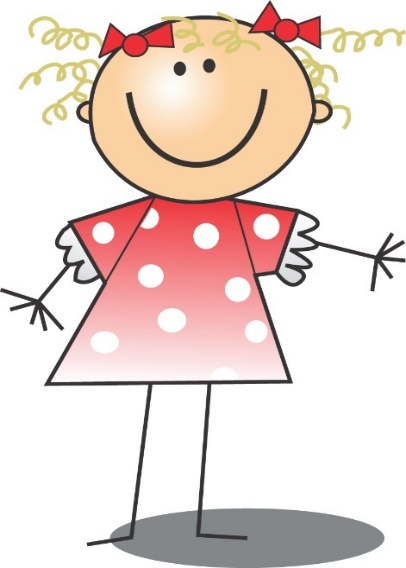 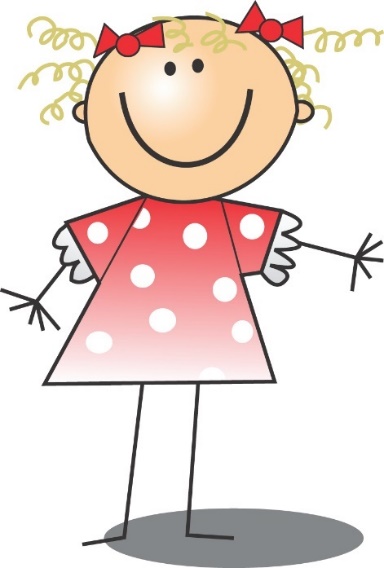 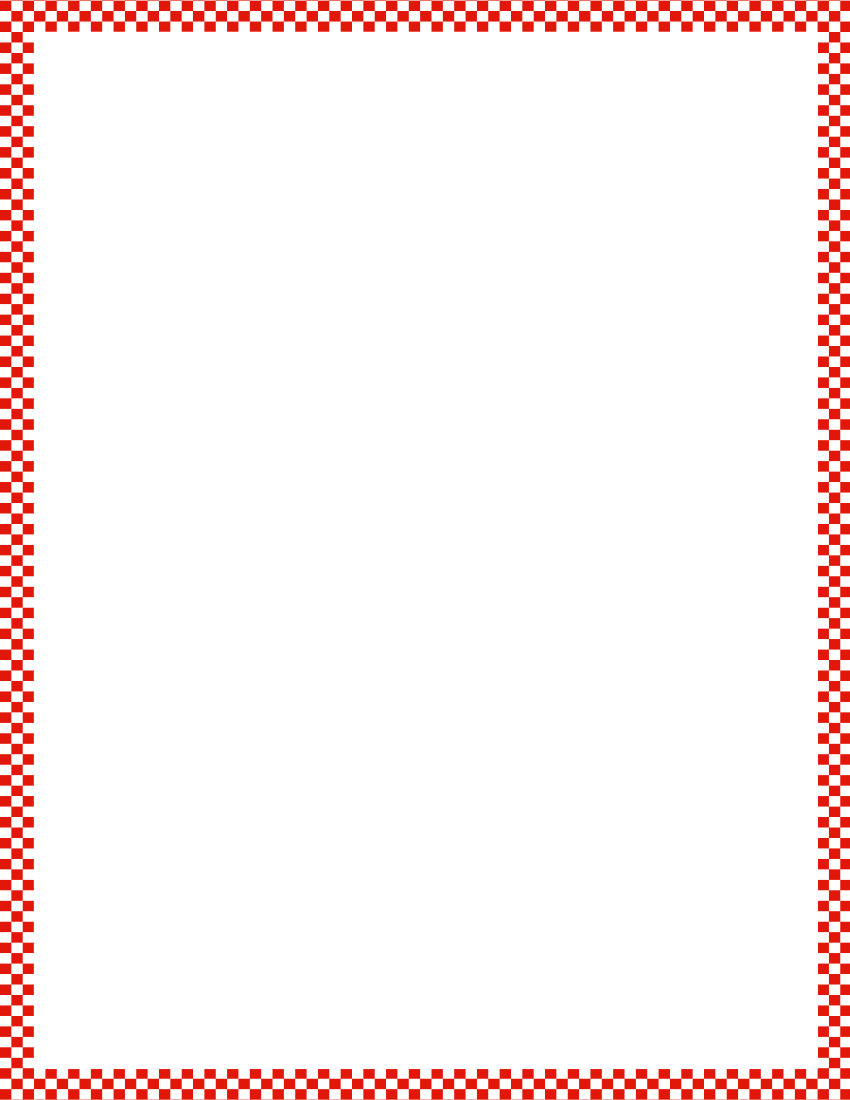 Module 5, Lesson 1
Fluency
5-Group Flashes:  Partners to 10
How many dots do you see?  How many more to make 10?  Say the number sentence.
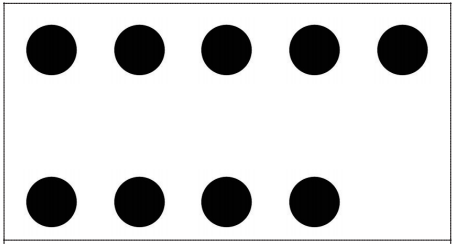 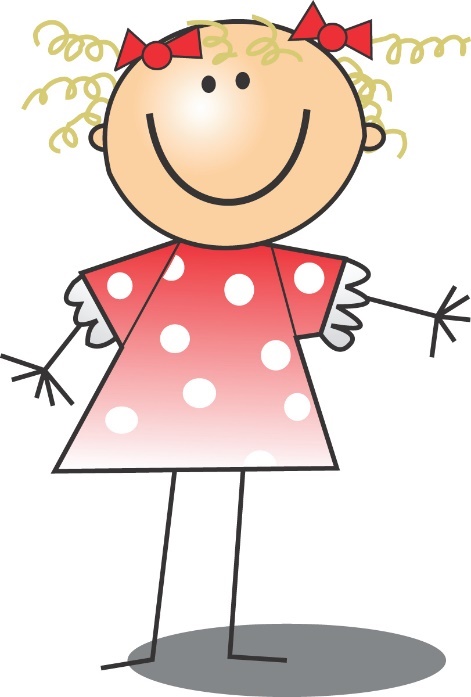 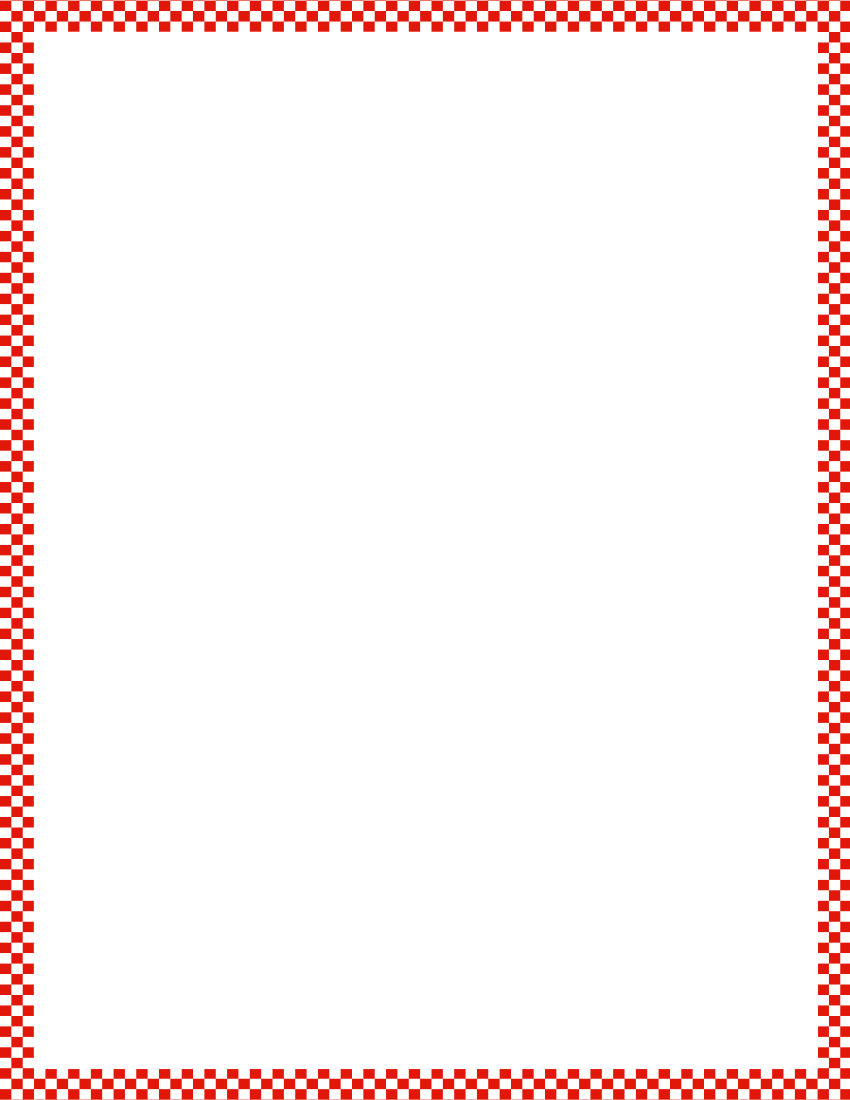 Module 5, Lesson 1
Fluency
5-Group Flashes:  Partners to 10
How many dots do you see?  How many more to make 10?  Say the number sentence.
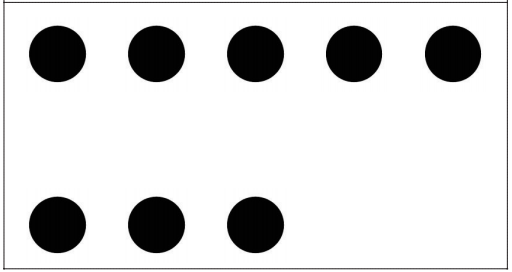 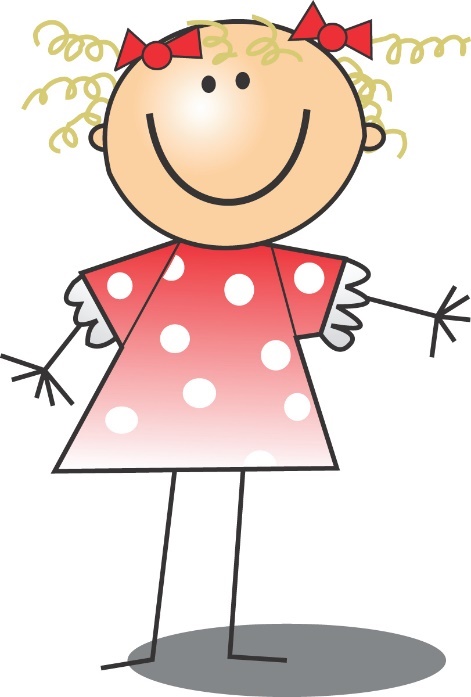 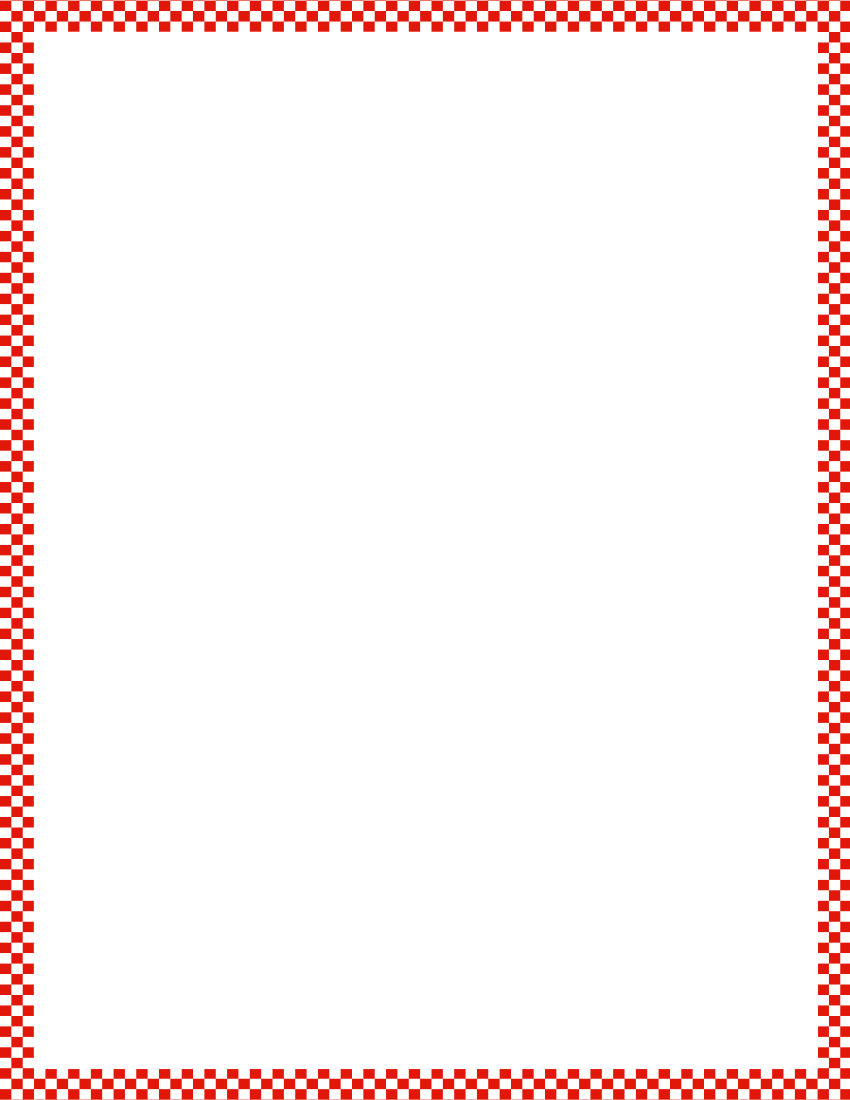 Module 5, Lesson 1
Fluency
5-Group Flashes:  Partners to 10
How many dots do you see?  How many more to make 10?  Say the number sentence.
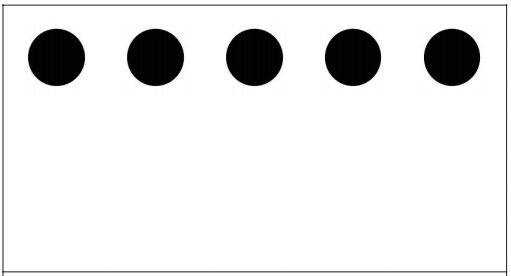 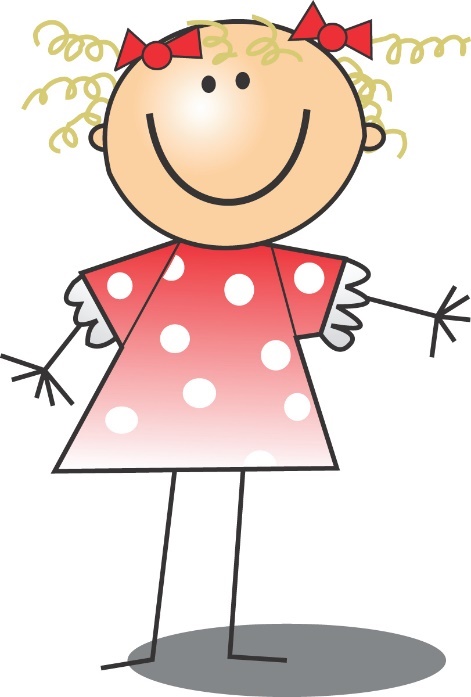 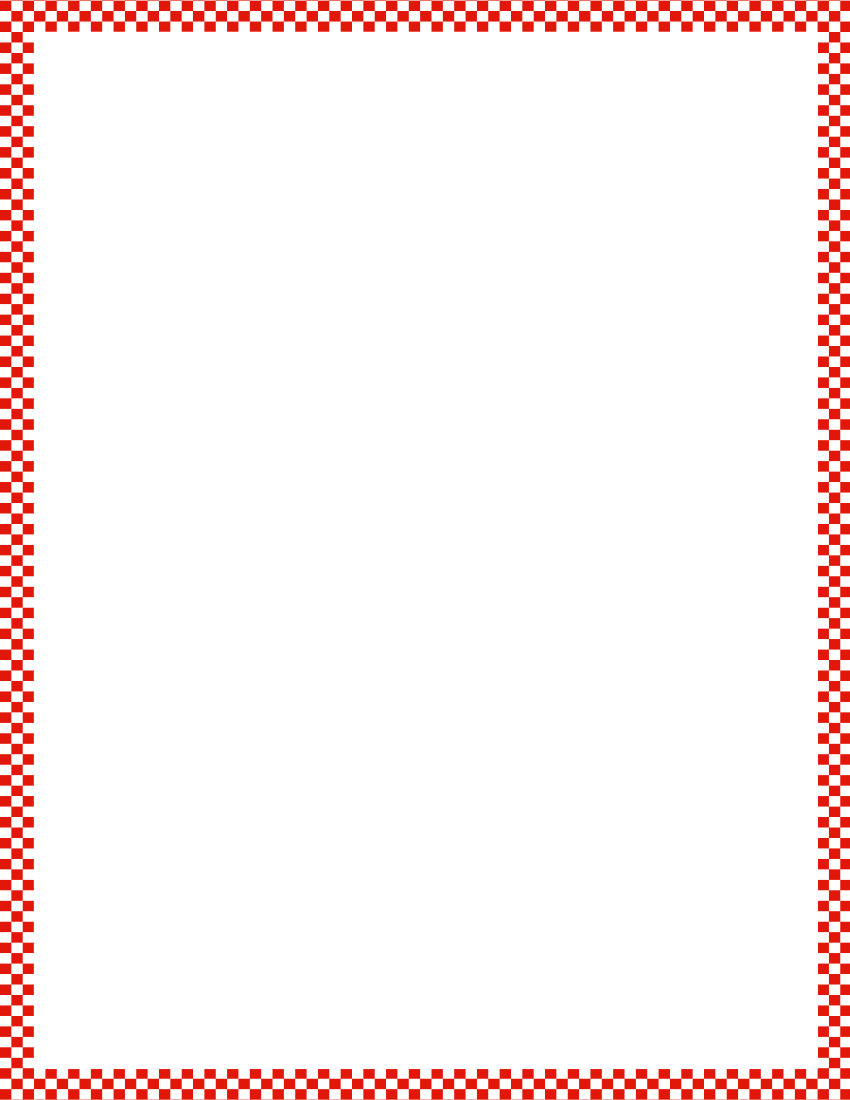 Module 5, Lesson 1
Fluency
5-Group Flashes:  Partners to 10
How many dots do you see?  How many more to make 10?  Say the number sentence.
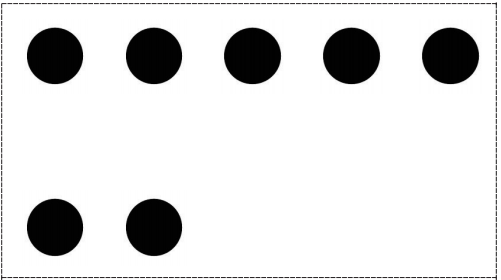 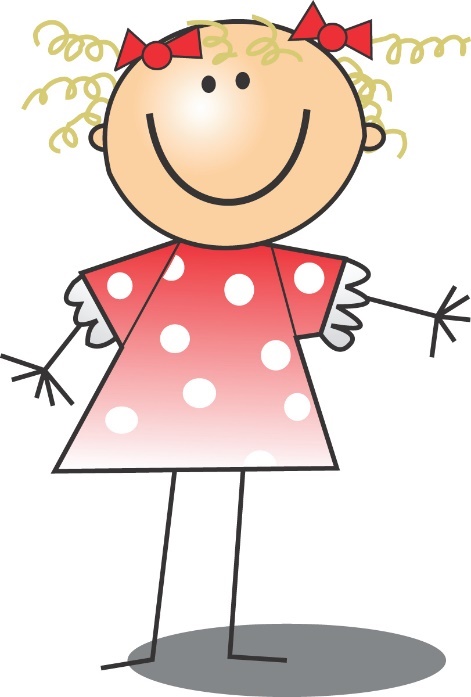 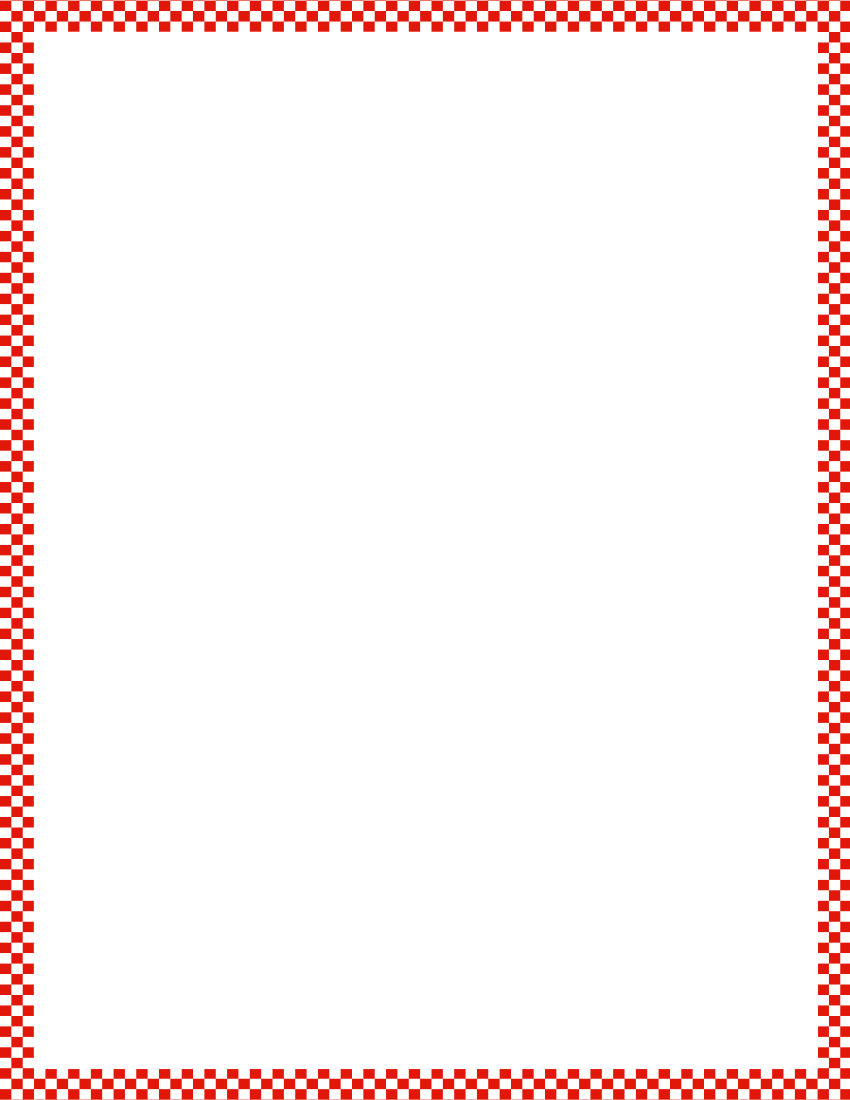 Module 5, Lesson 1
Fluency
5-Group Flashes:  Partners to 10
How many dots do you see?  How many more to make 10?  Say the number sentence.
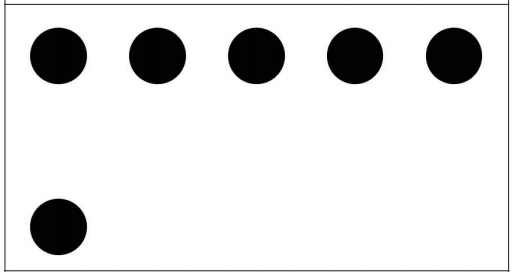 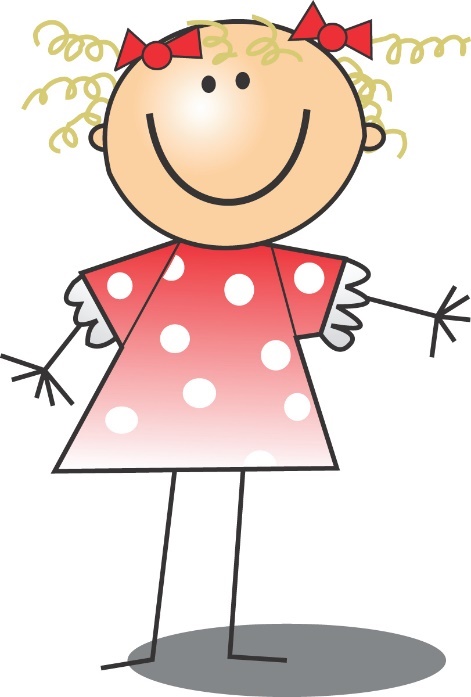 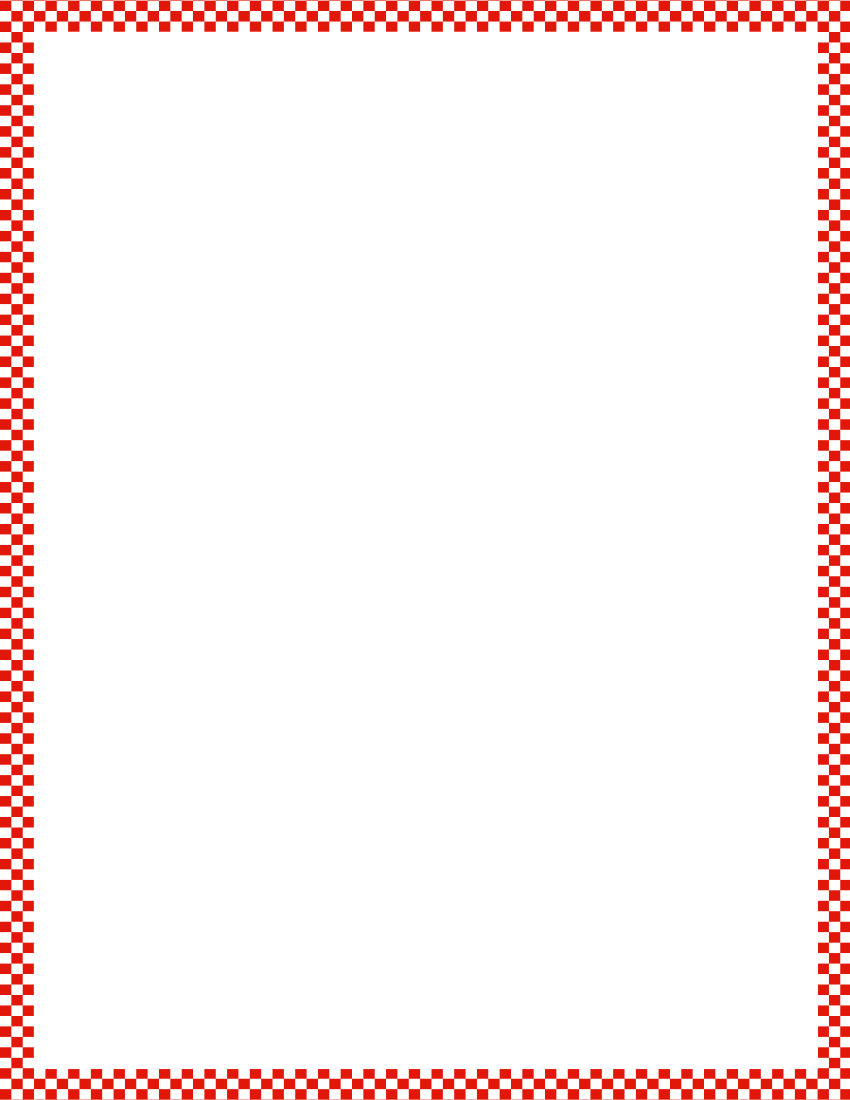 Module 5, Lesson 1
Fluency
5-Group Flashes:  Partners to 10
How many dots do you see?  How many more to make 10?  Say the number sentence.
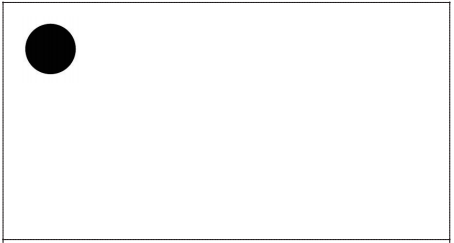 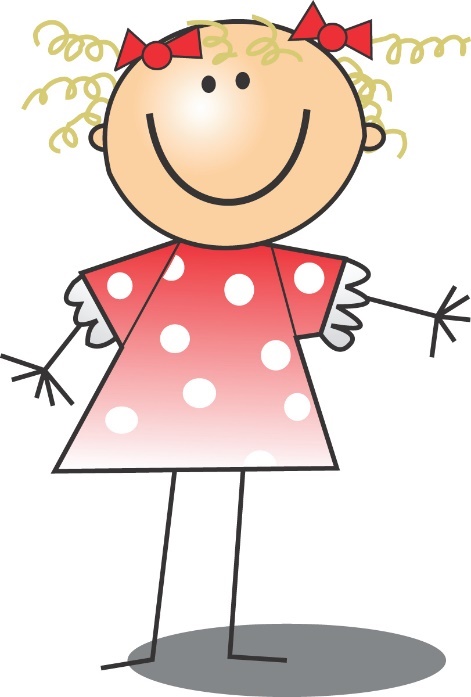 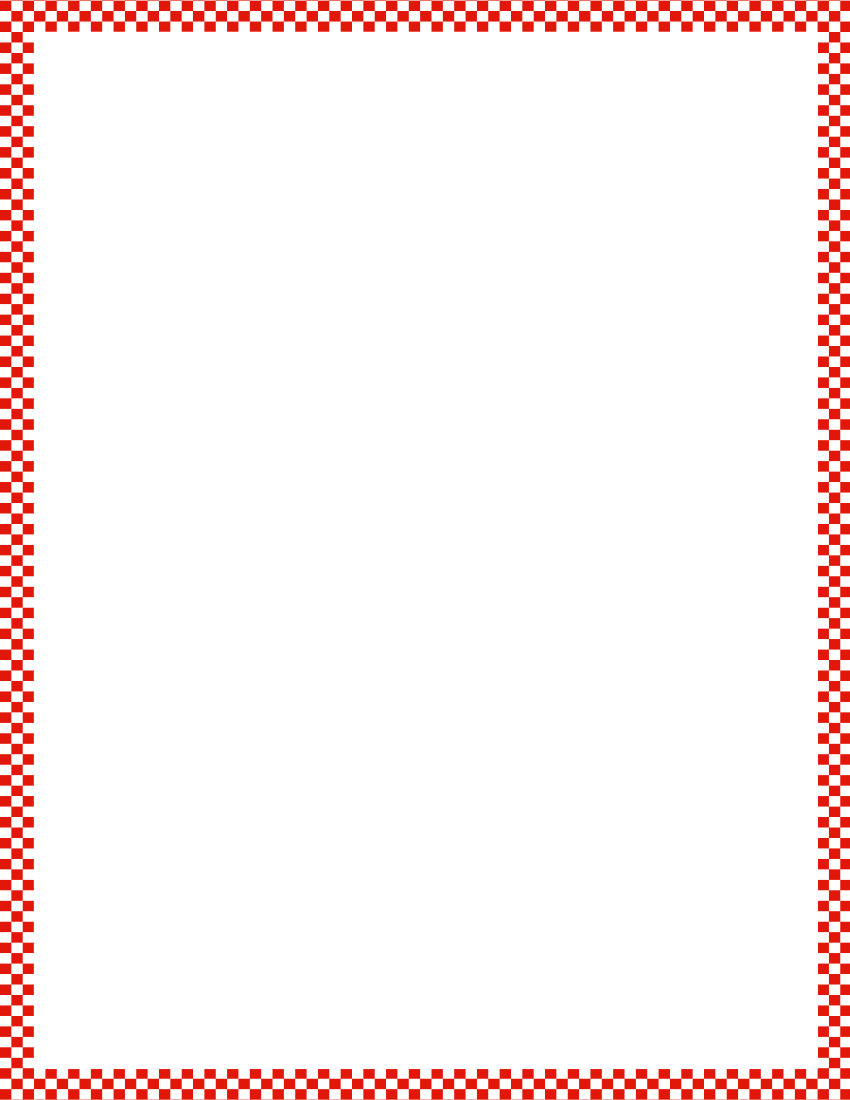 Module 5, Lesson 1
Fluency
5-Group Flashes:  Partners to 10
How many dots do you see?  How many more to make 10?  Say the number sentence.
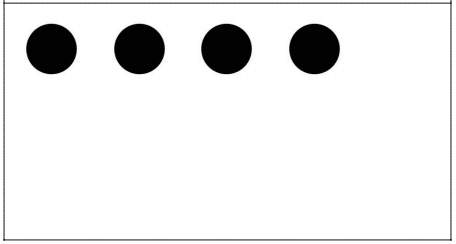 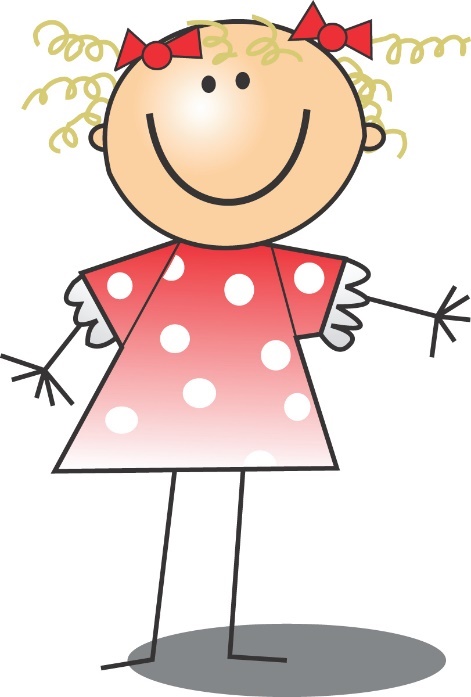 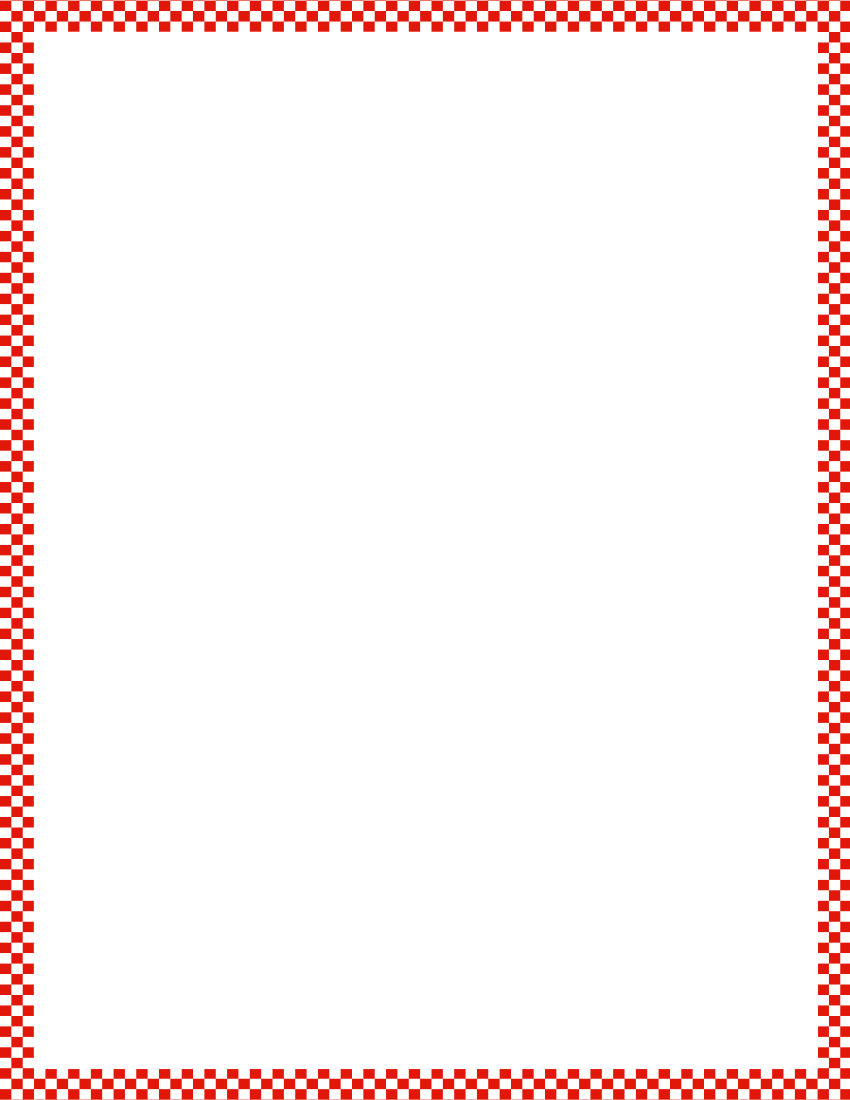 Module 5, Lesson 1
Fluency
5-Group Flashes:  Partners to 10
How many dots do you see?  How many more to make 10?  Say the number sentence.
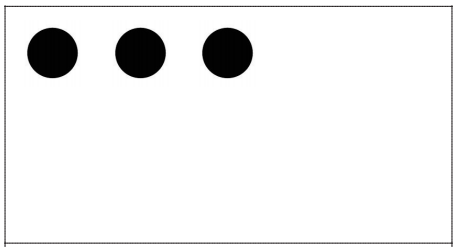 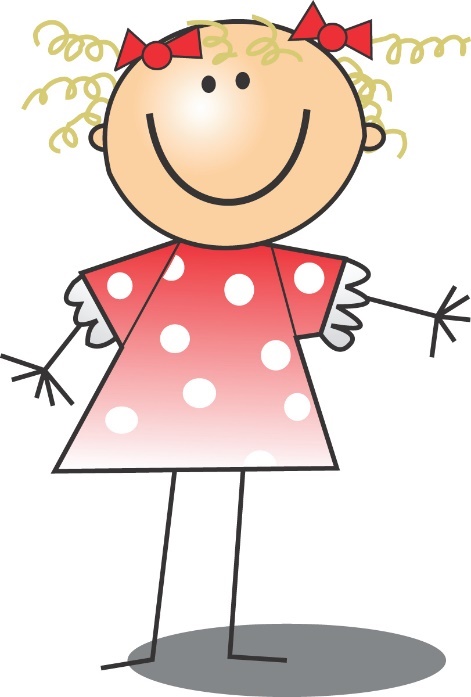 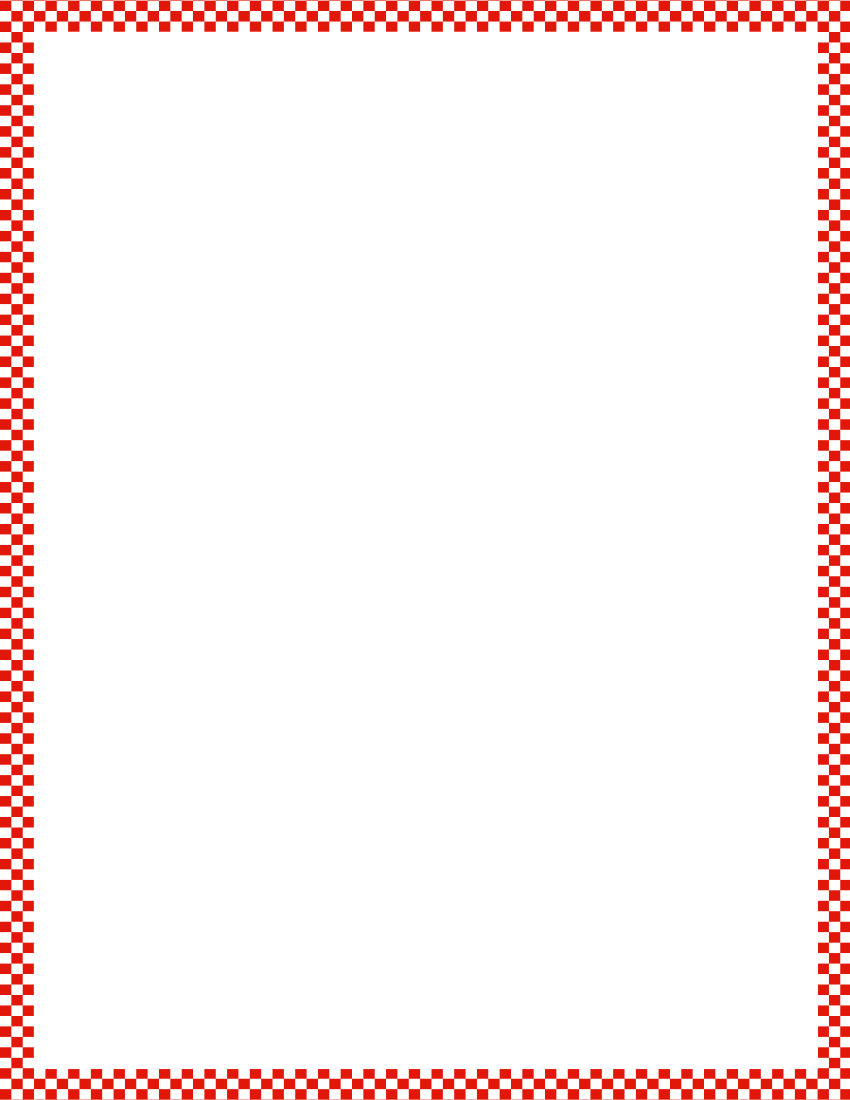 Module 5, Lesson 1
Fluency
5-Group Flashes:  Partners to 10
How many dots do you see?  How many more to make 10?  Say the number sentence.
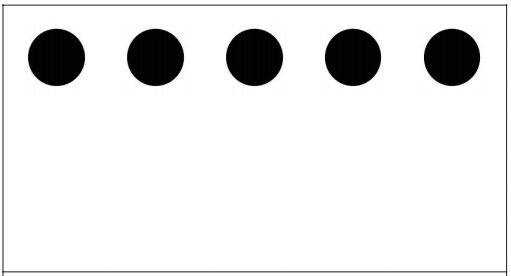 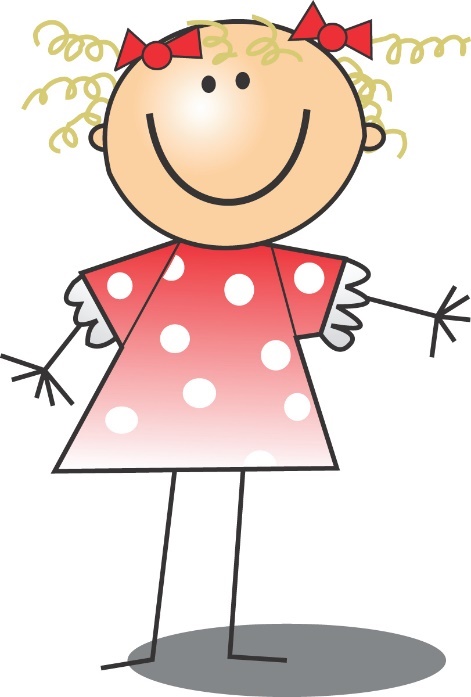 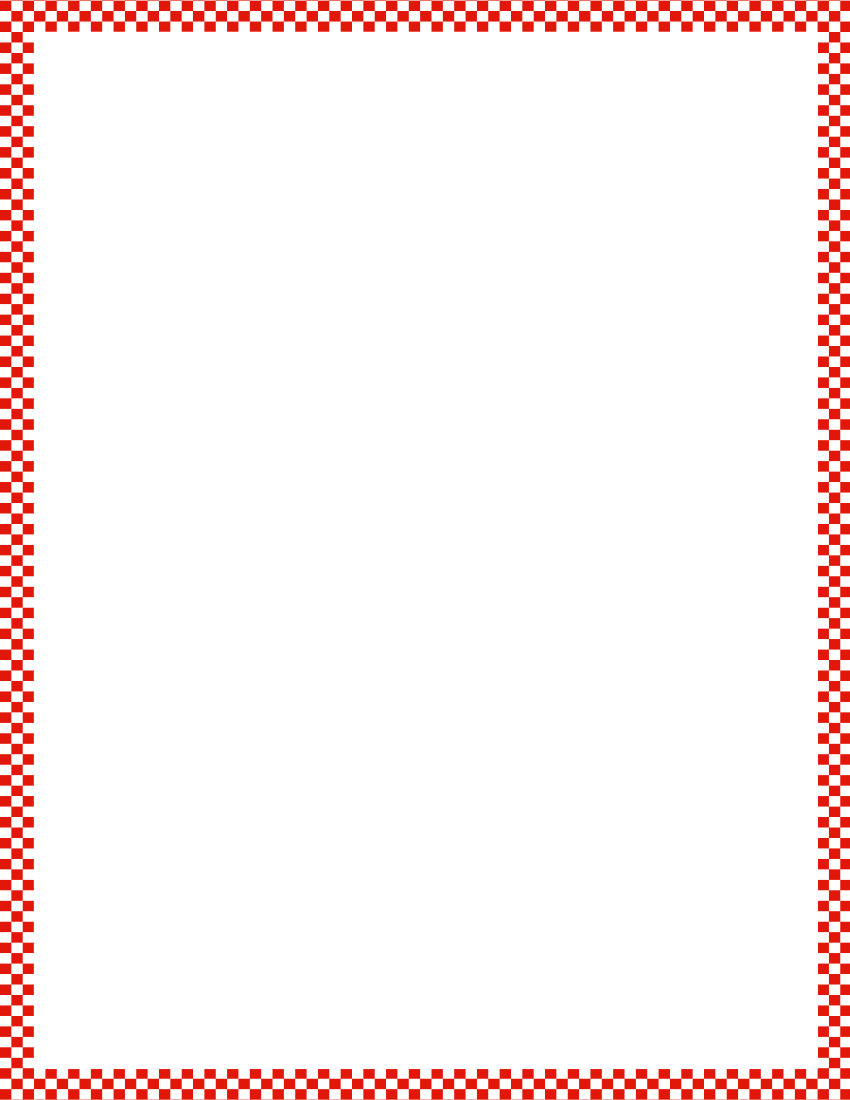 Module 5, Lesson 1
Fluency
5-Group Flashes:  Partners to 10
How many dots do you see?  How many more to make 10?  Say the number sentence.
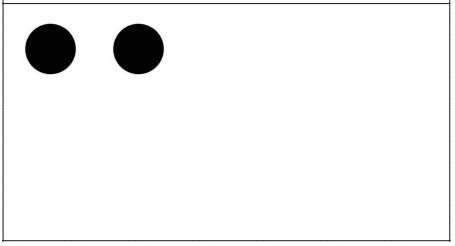 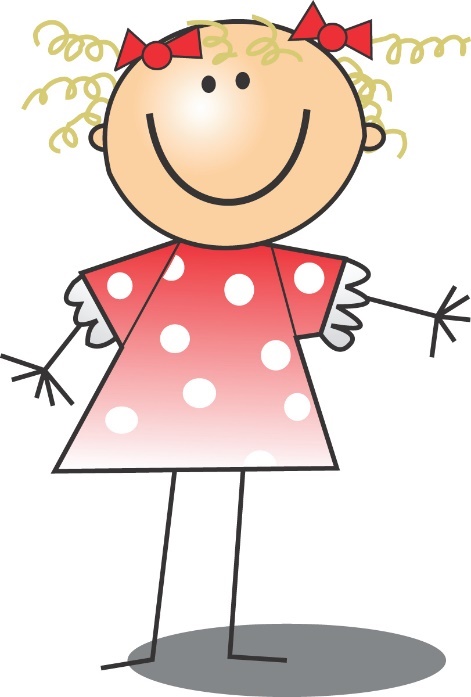 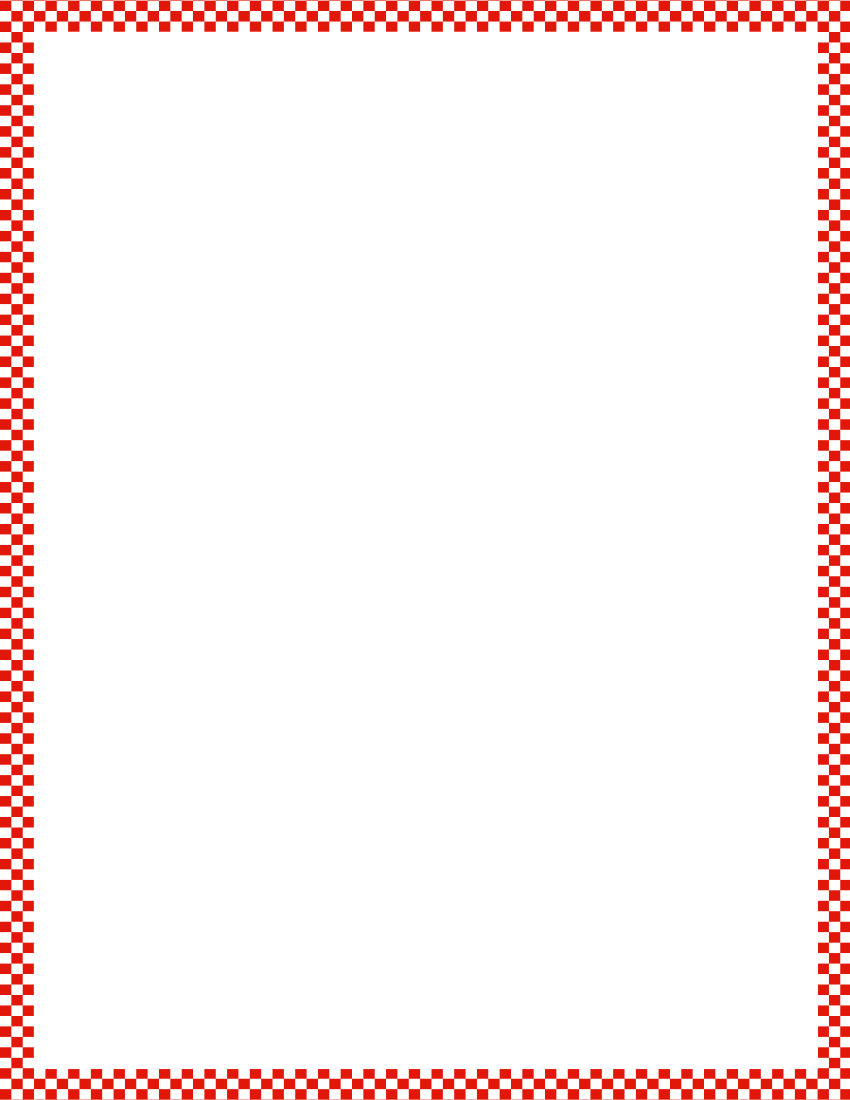 Module 5, Lesson 1
Fluency
5-Group Flashes:  Partners to 10
How many dots do you see?  How many more to make 10?  Say the number sentence.
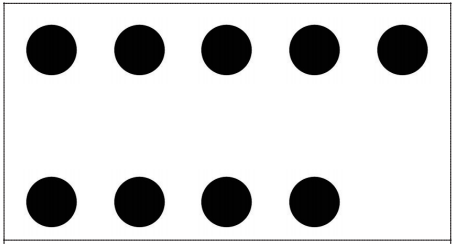 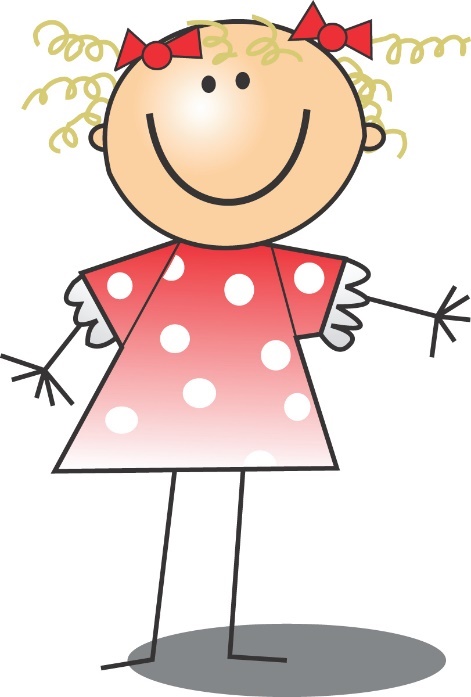 Application Problem
Module 5, Lesson 1
Marta loves to share her peanuts at recess.  She
Counted 10 peanuts into the hands of her friend Joey.  Draw a picture of the peanuts in Joey’s hands.
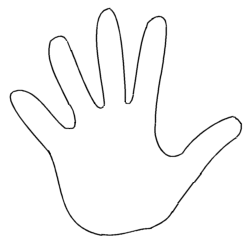 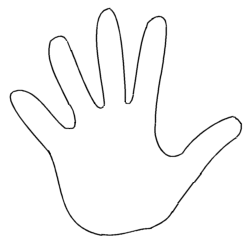 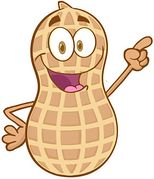 We will be learning about teen numbers, which are a group of 10, and some more.
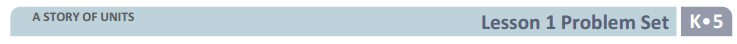 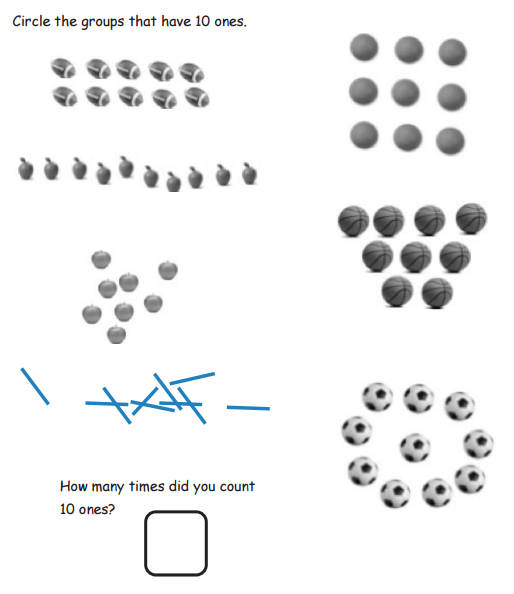 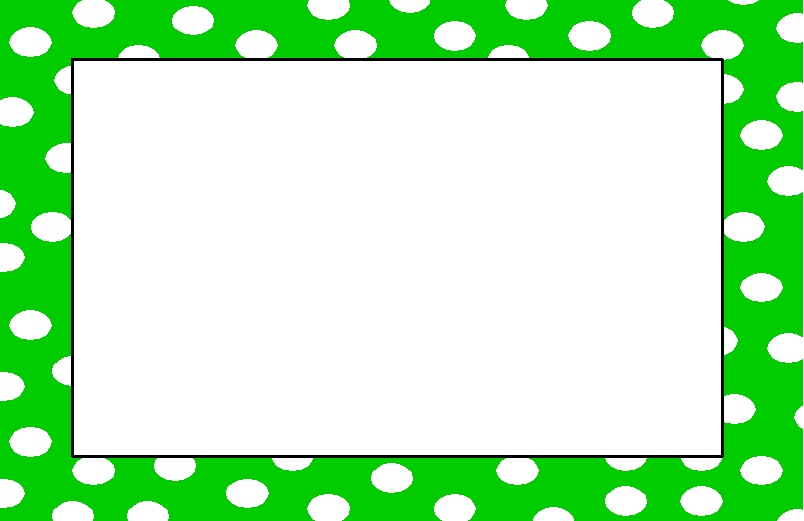 Debrief
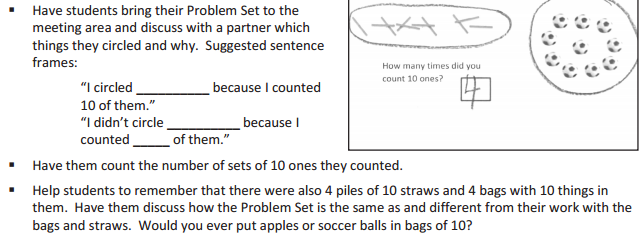 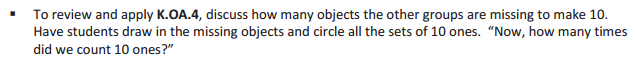 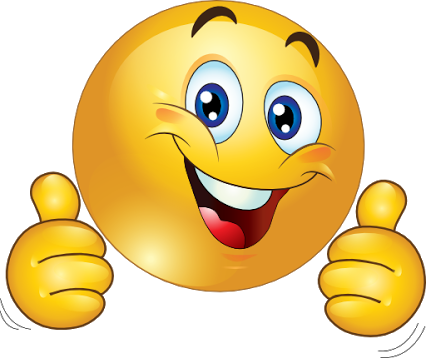 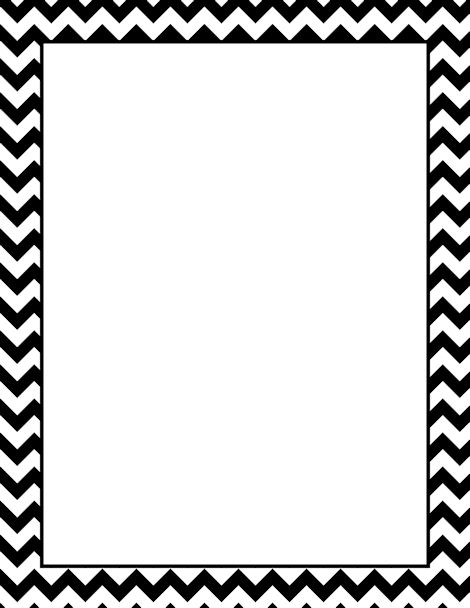 Lesson 2


I can count 10 objects in a group of 10 to 20 objects.  I can describe it as 10 ones and __ ones.
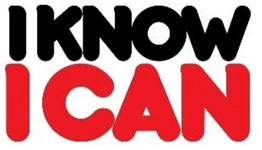 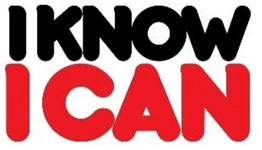 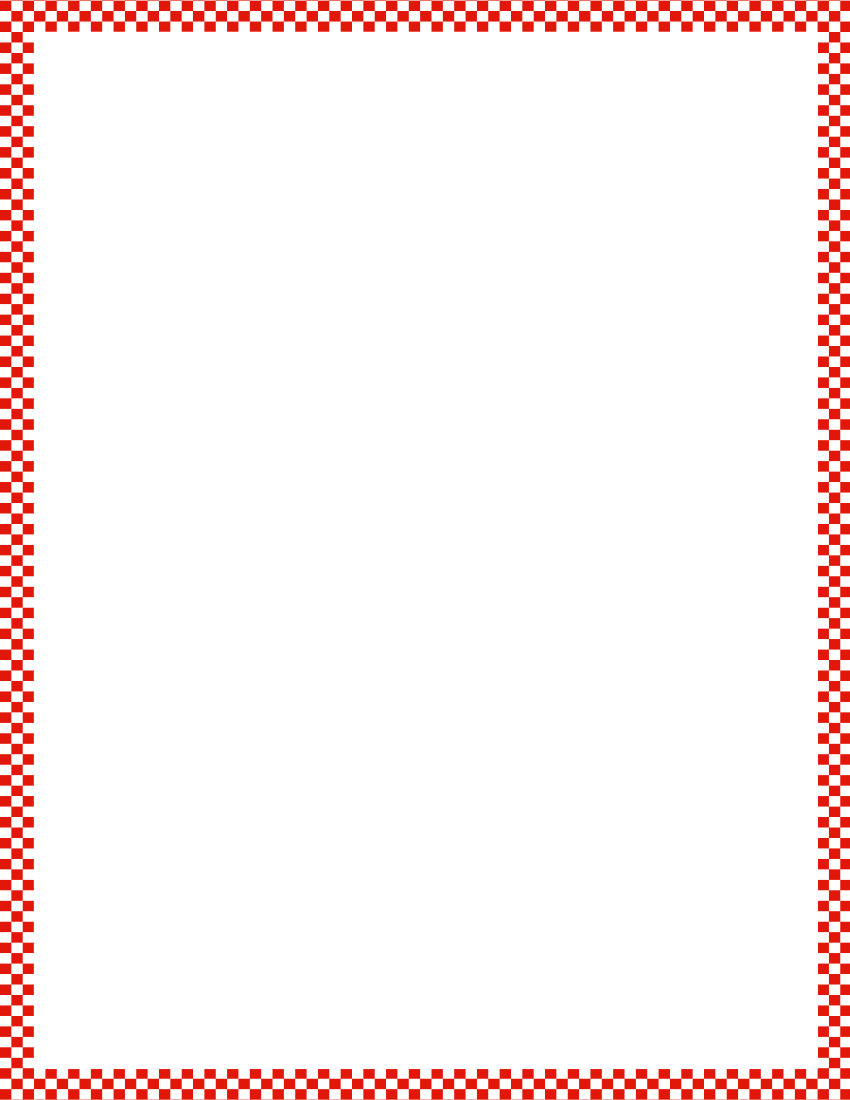 Module 5, Lesson 2
Fluency
How Many is One More?
How many dots?  What’s one more?
“__ is one more than __.”
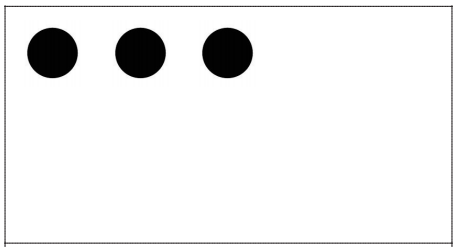 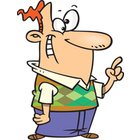 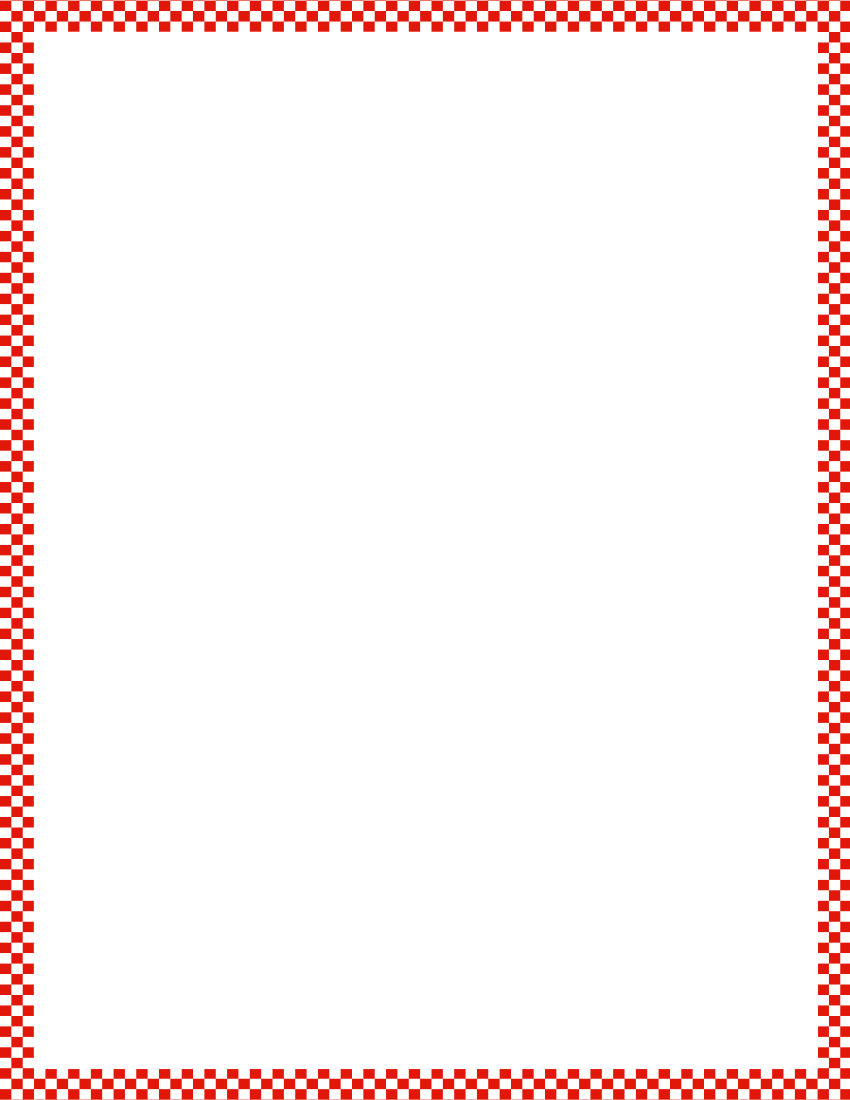 Module 5, Lesson 2
Fluency
How Many is One More?
How many dots?  What’s one more?
“__ is one more than __.”
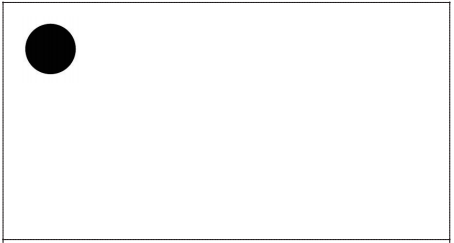 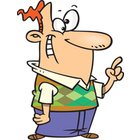 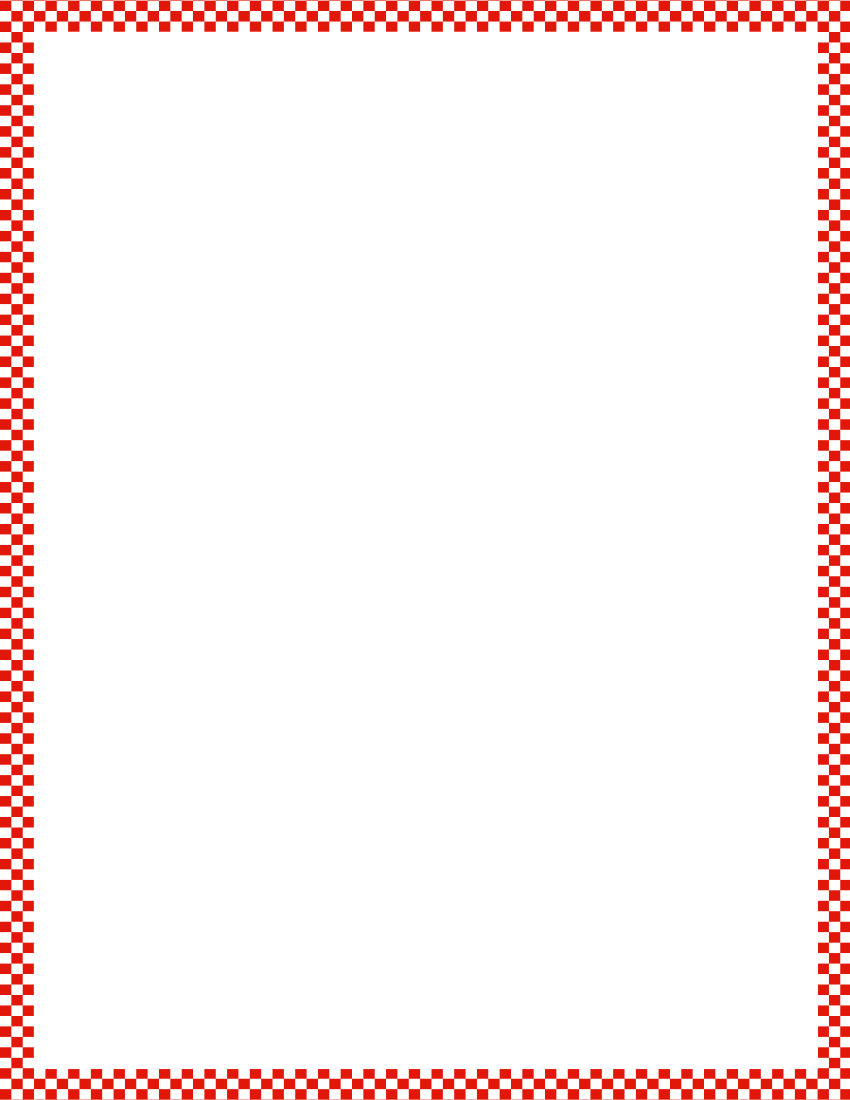 Module 5, Lesson 2
Fluency
How Many is One More?
How many dots?  What’s one more?
“__ is one more than __.”
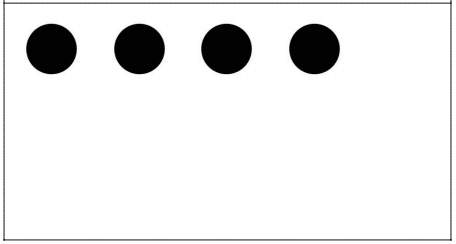 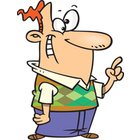 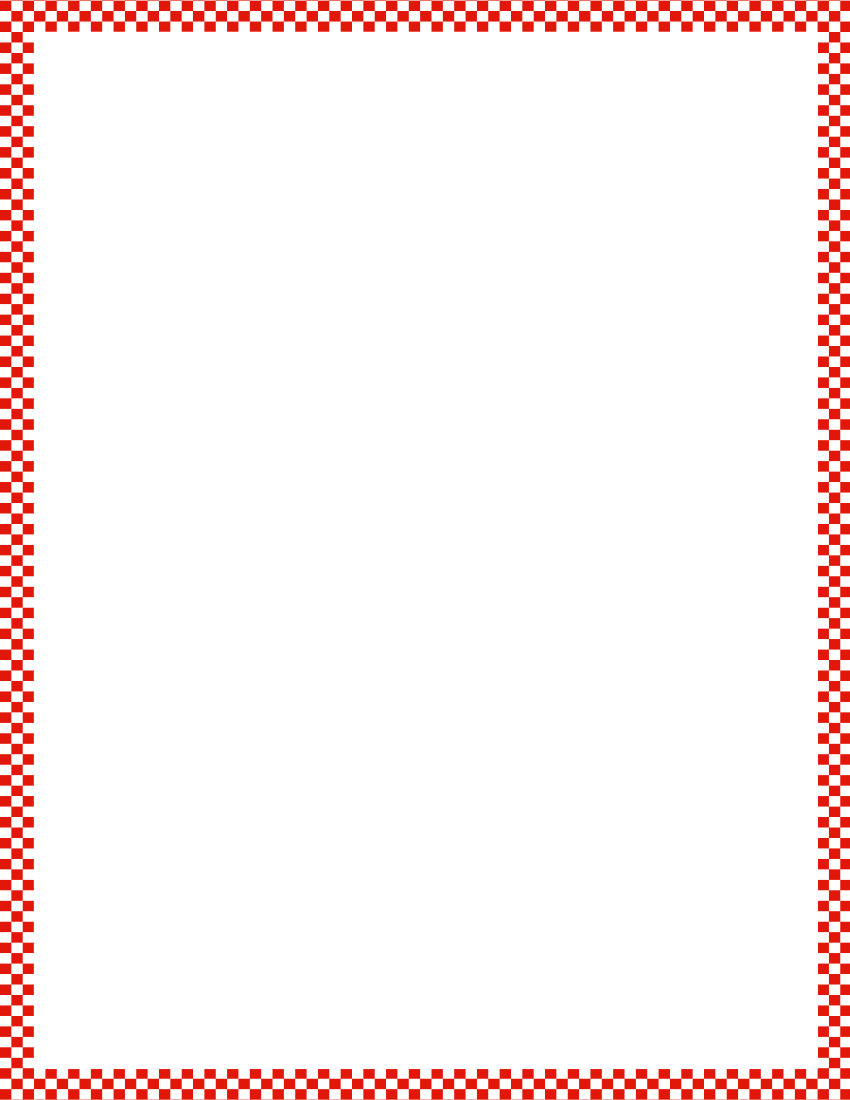 Module 5, Lesson 2
Fluency
How Many is One More?
How many dots?  What’s one more?
“__ is one more than __.”
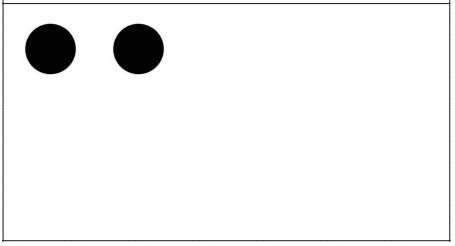 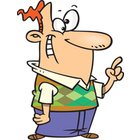 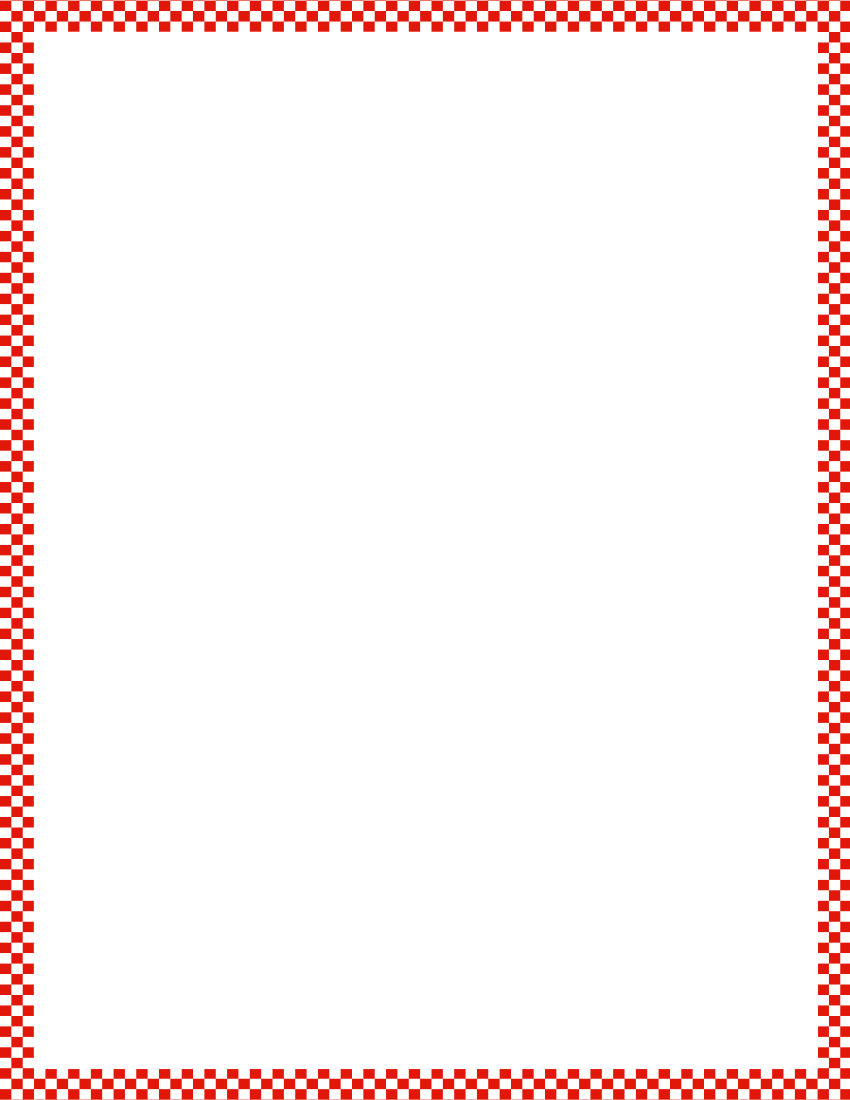 Module 5, Lesson 2
Fluency
How Many is One More?
How many dots?  What’s one more?
“__ is one more than __.”
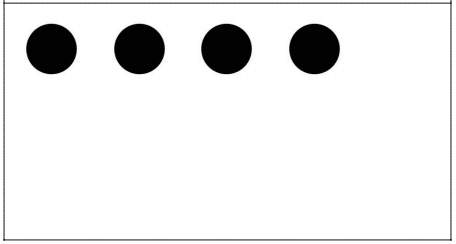 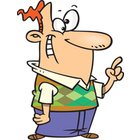 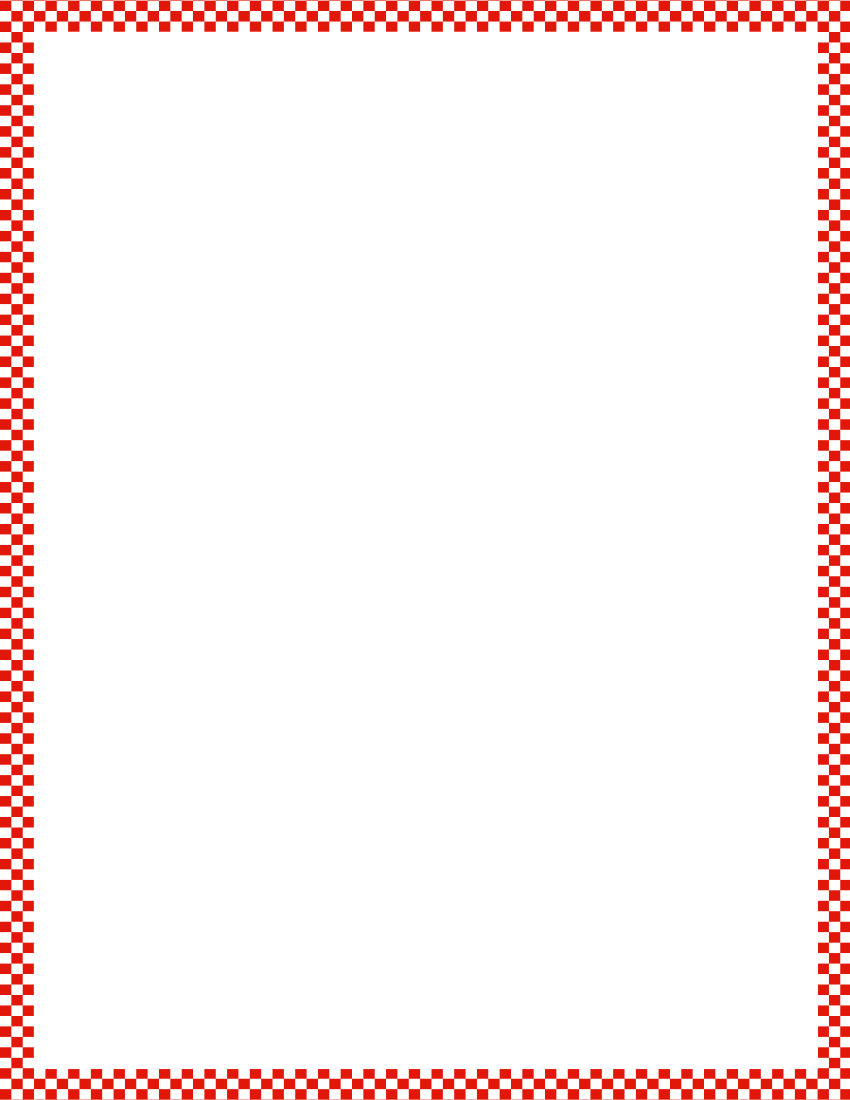 Module 5, Lesson 2
Fluency
How Many is One More?
How many dots?  What’s one more?
“__ is one more than __.”
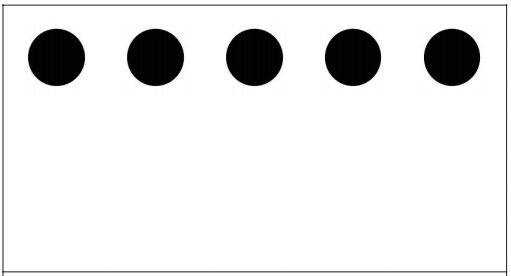 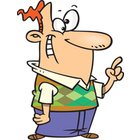 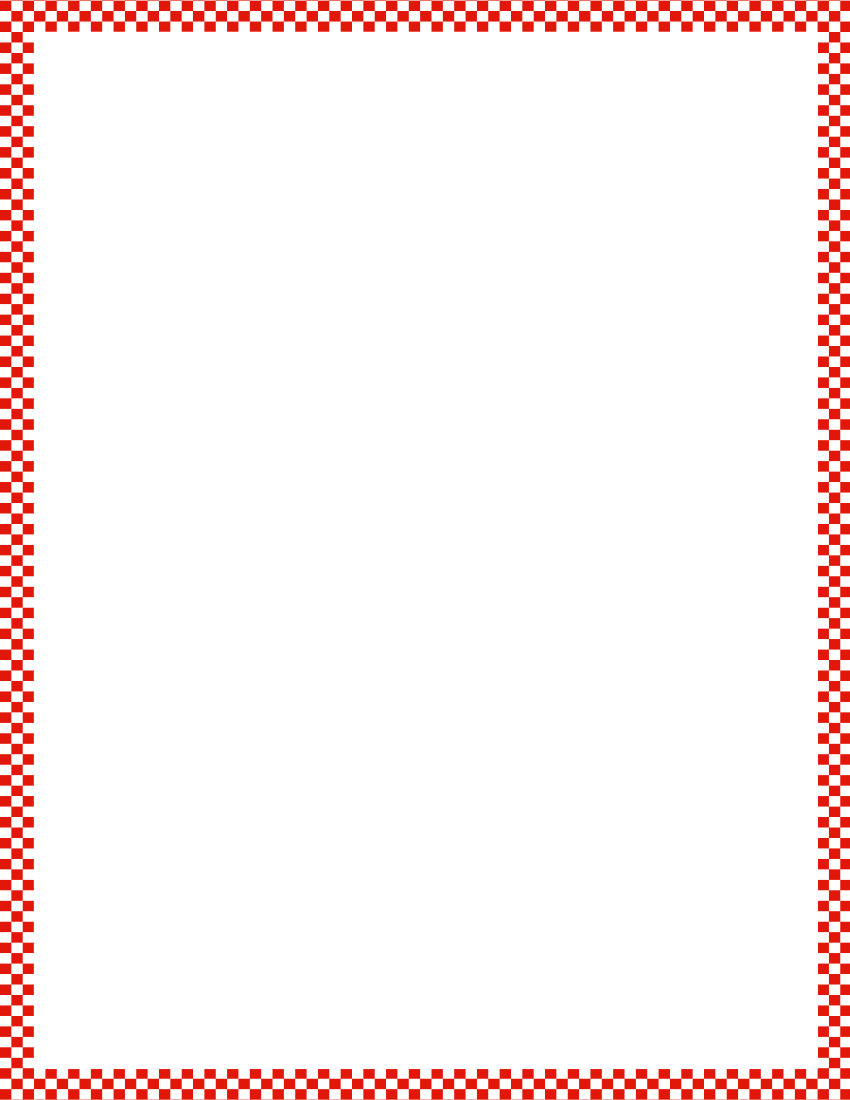 Module 5, Lesson 2
Fluency
How Many is One More?
How many dots?  What’s one more?
“__ is one more than __.”
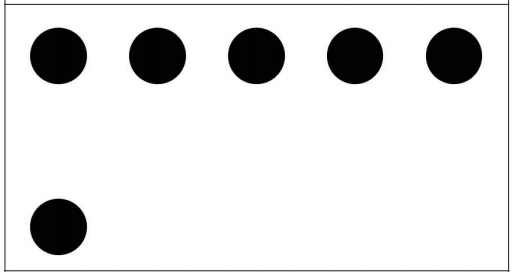 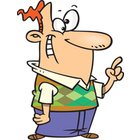 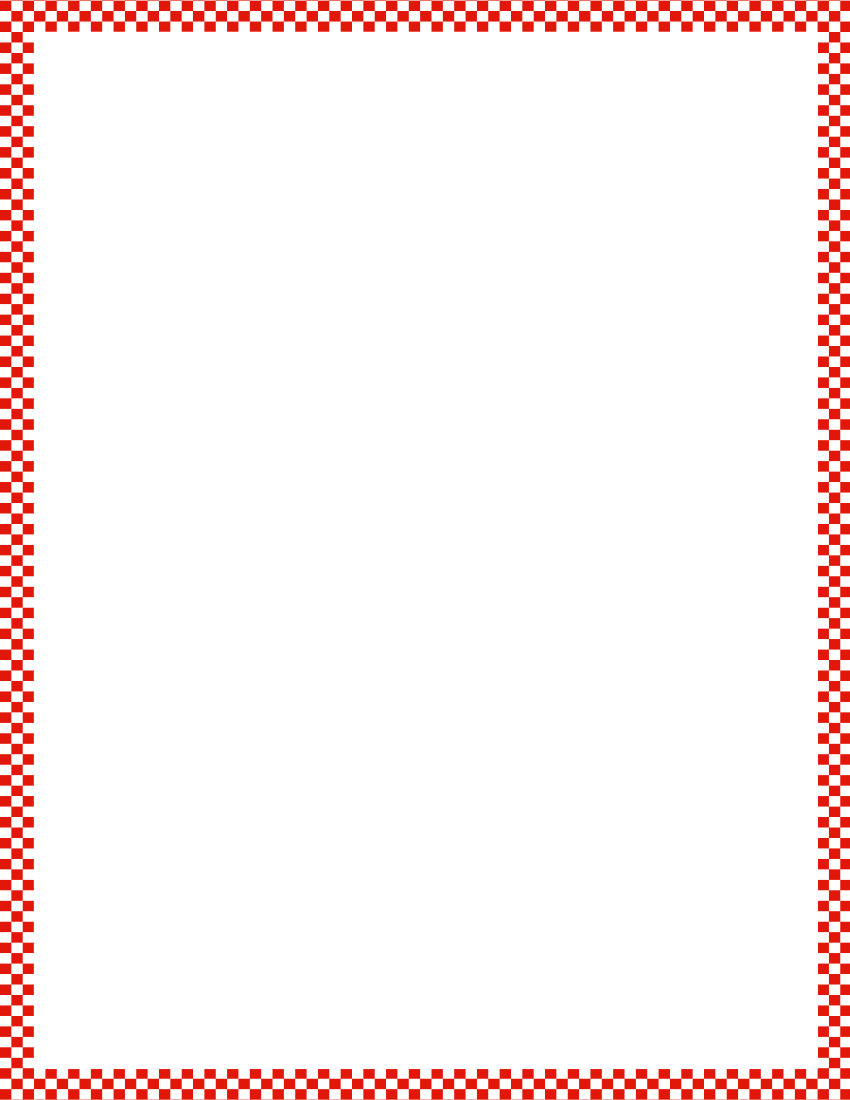 Module 5, Lesson 2
Fluency
How Many is One More?
How many dots?  What’s one more?
“__ is one more than __.”
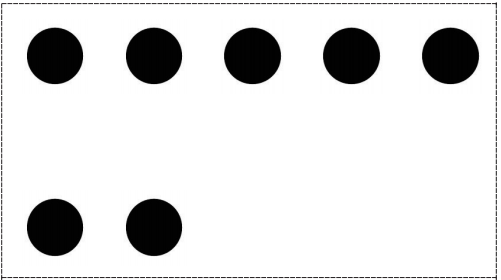 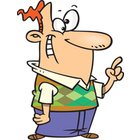 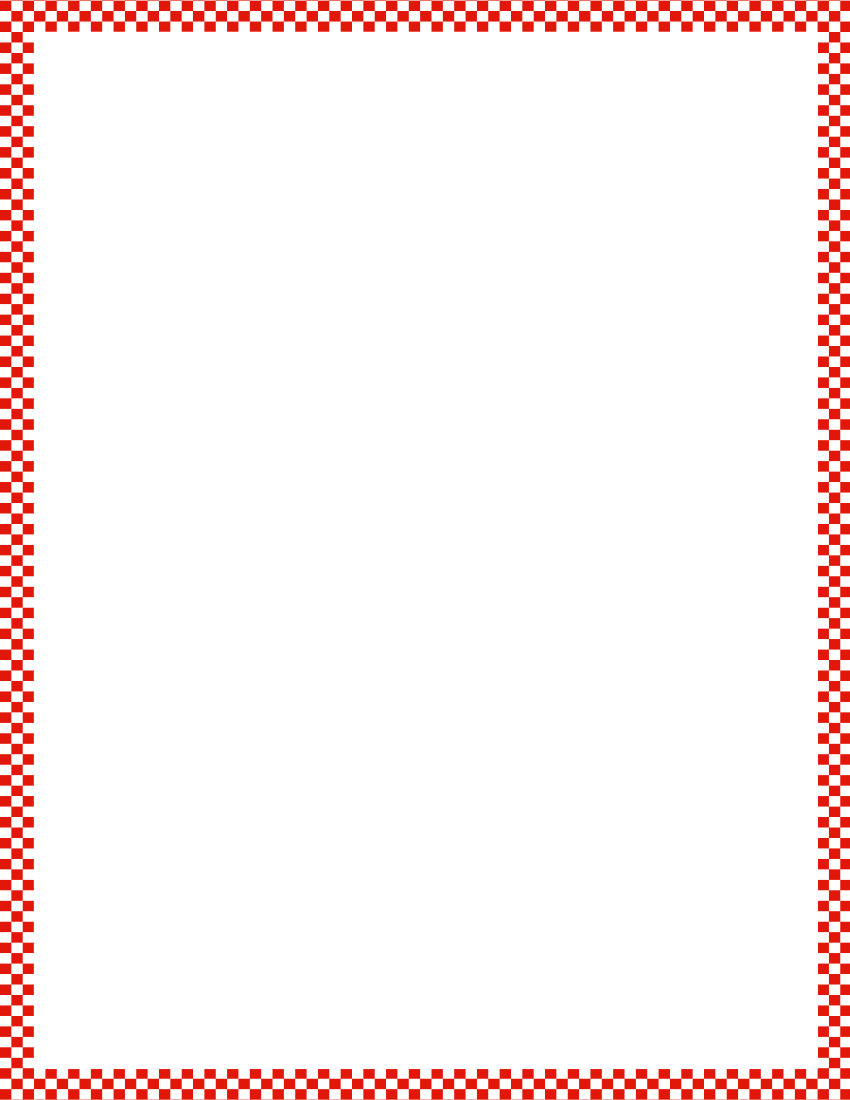 Module 5, Lesson 2
Fluency
How Many is One More?
How many dots?  What’s one more?
“__ is one more than __.”
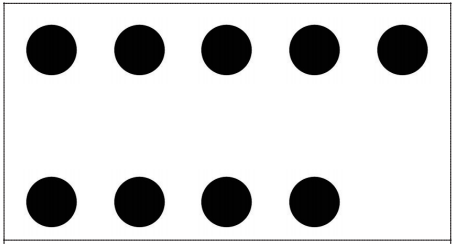 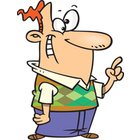 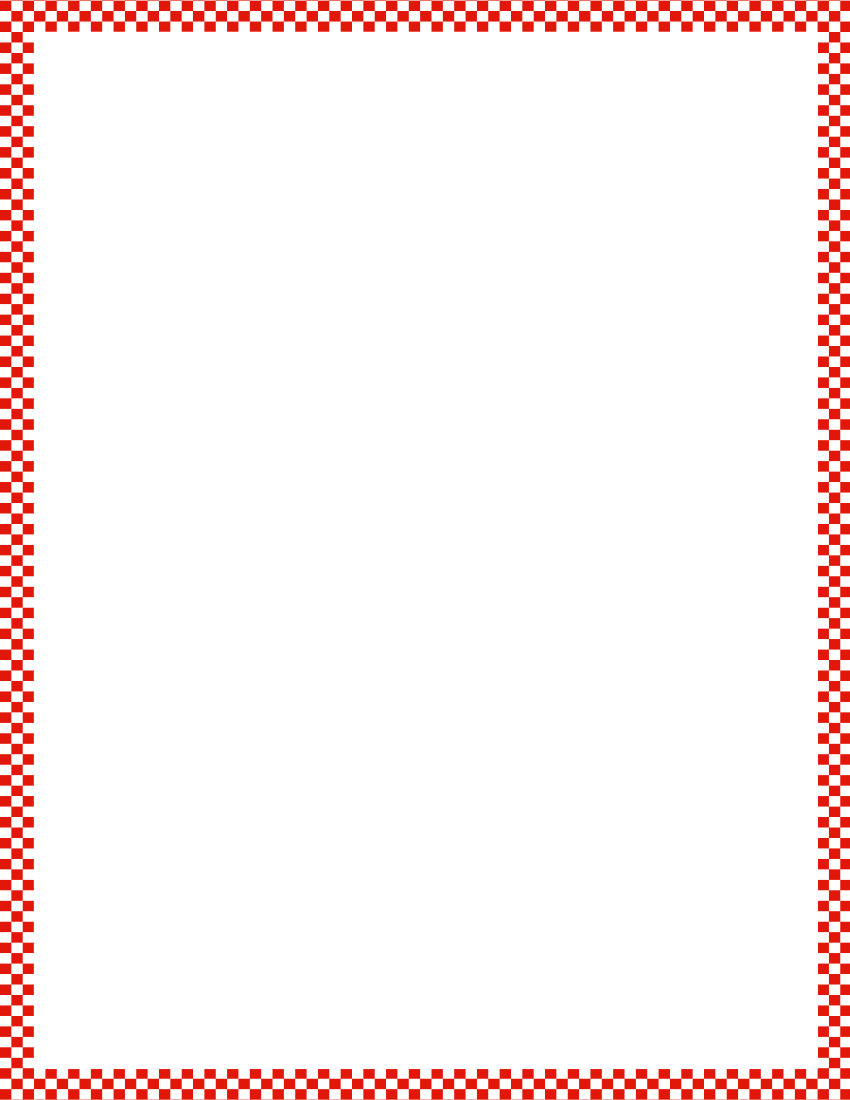 Module 5, Lesson 2
Fluency
How Many is One More?
How many dots?  What’s one more?
“__ is one more than __.”
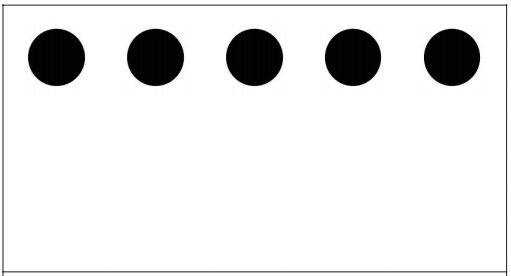 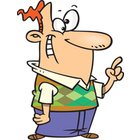 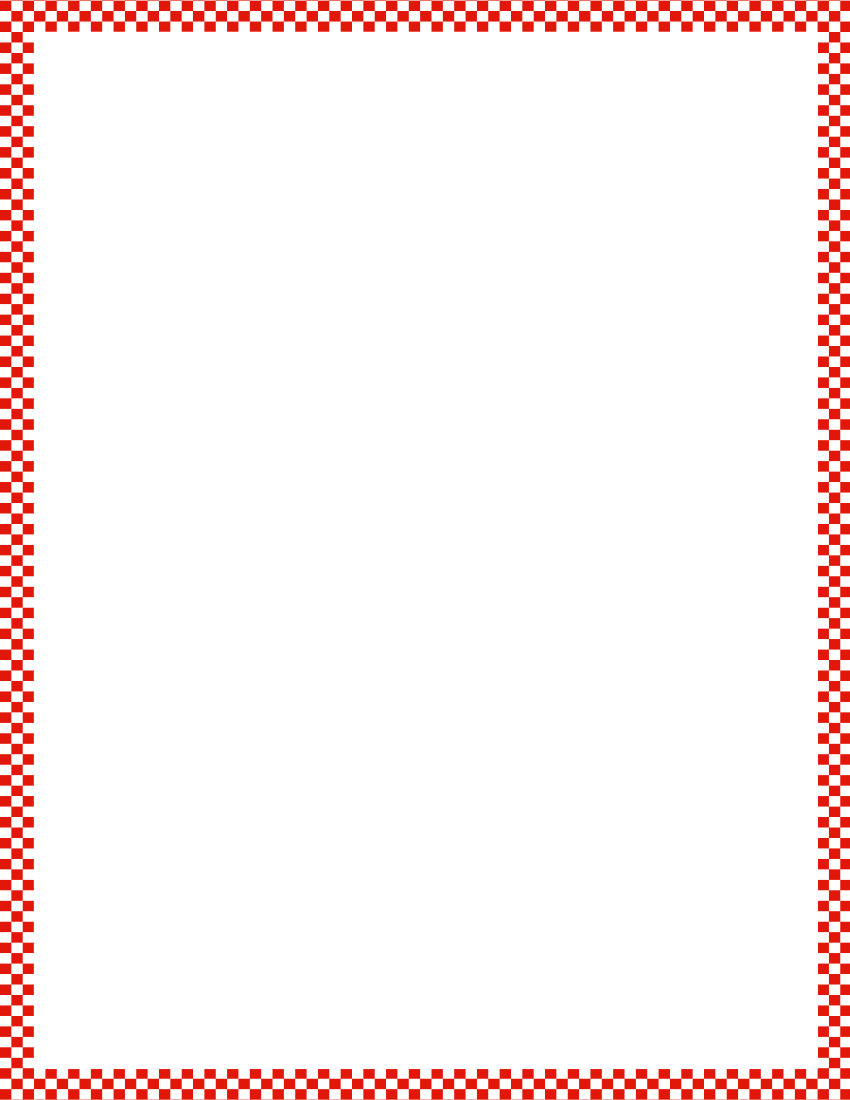 Module 5, Lesson 2
Fluency
How Many is One More?
How many dots?  What’s one more?
“__ is one more than __.”
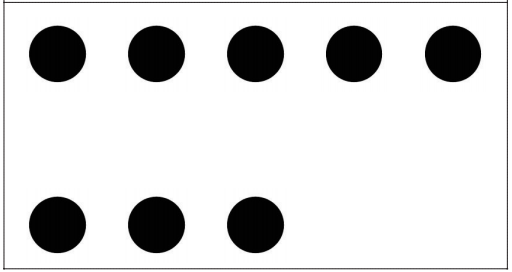 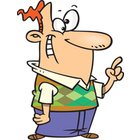 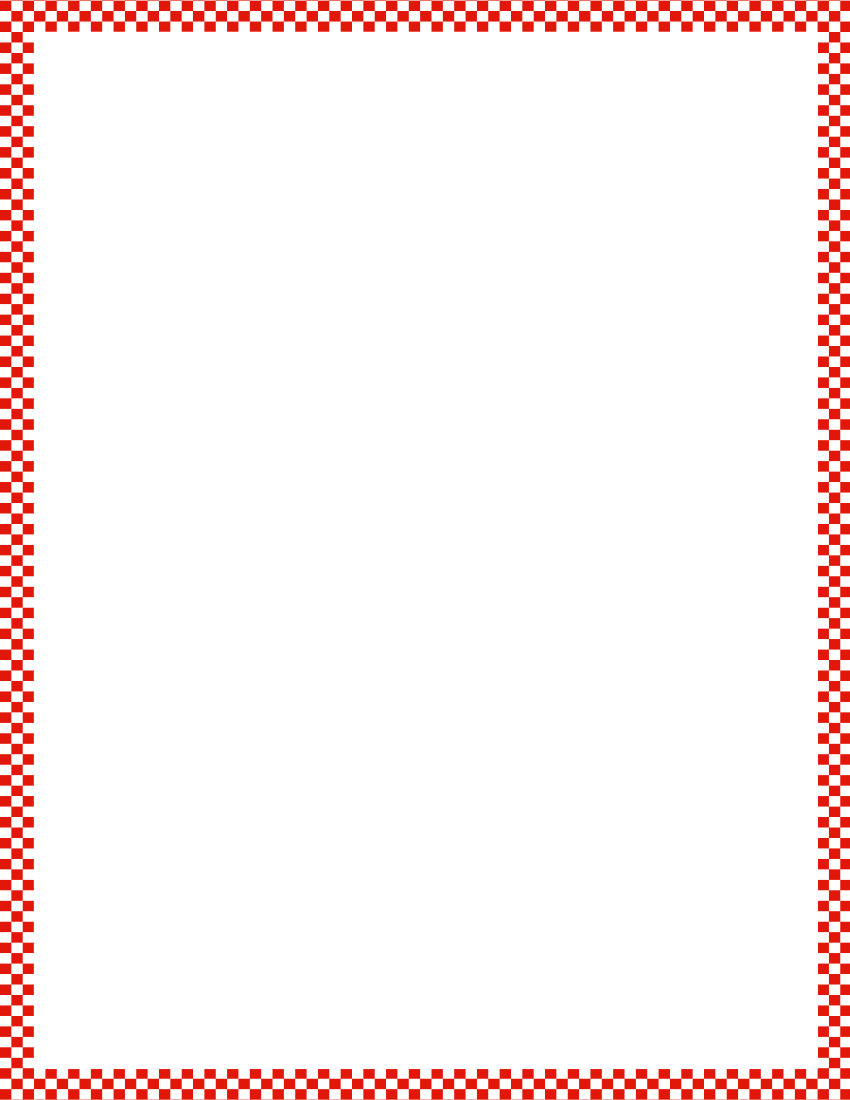 Module 5, Lesson 2
Fluency
How Many is One More?
How many dots?  What’s one more?
“__ is one more than __.”
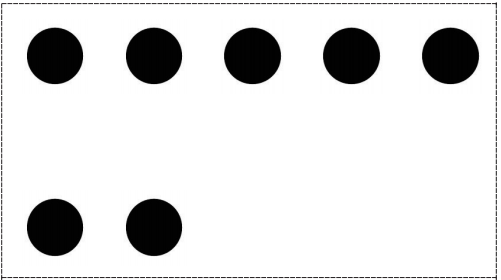 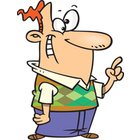 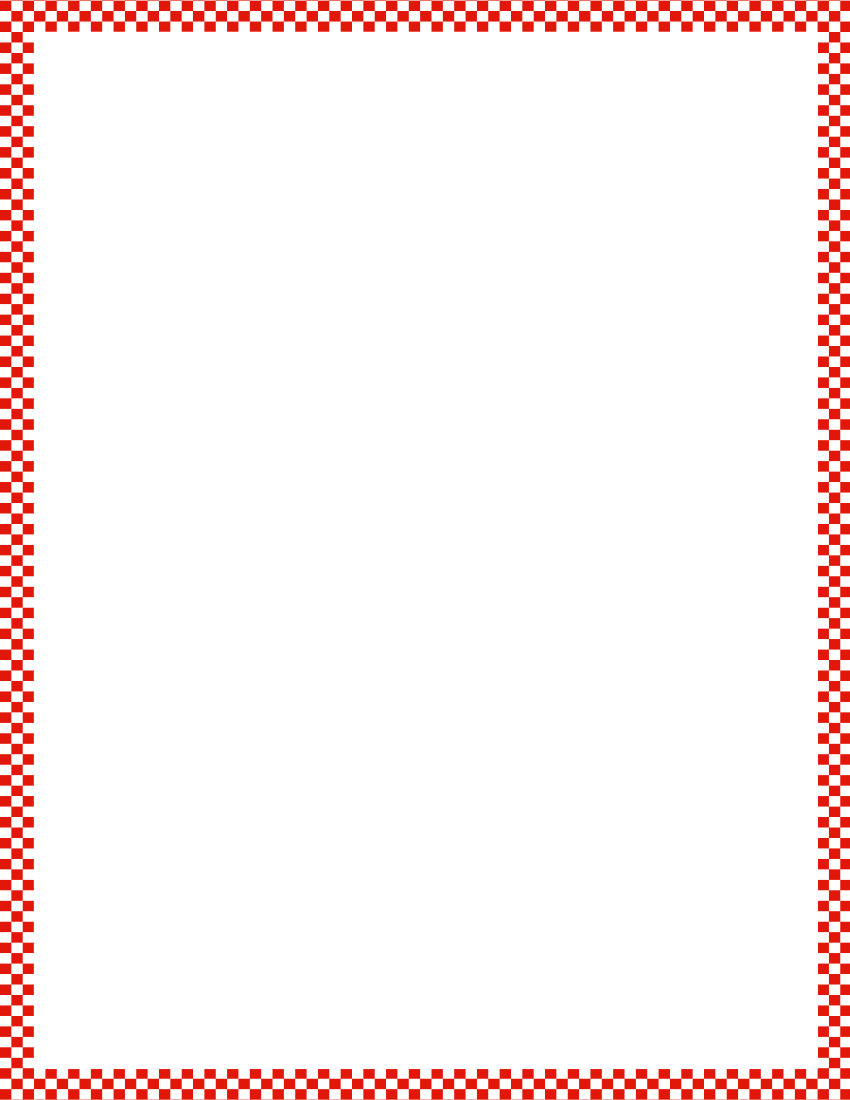 Module 5, Lesson 2
Fluency
Show One More on Fingers
Count the number of beads.  Count one more on your fingers left to right (like playing a piano).
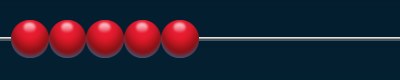 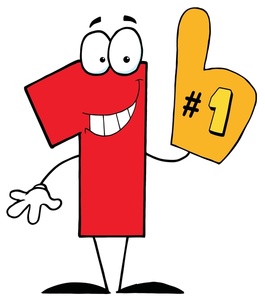 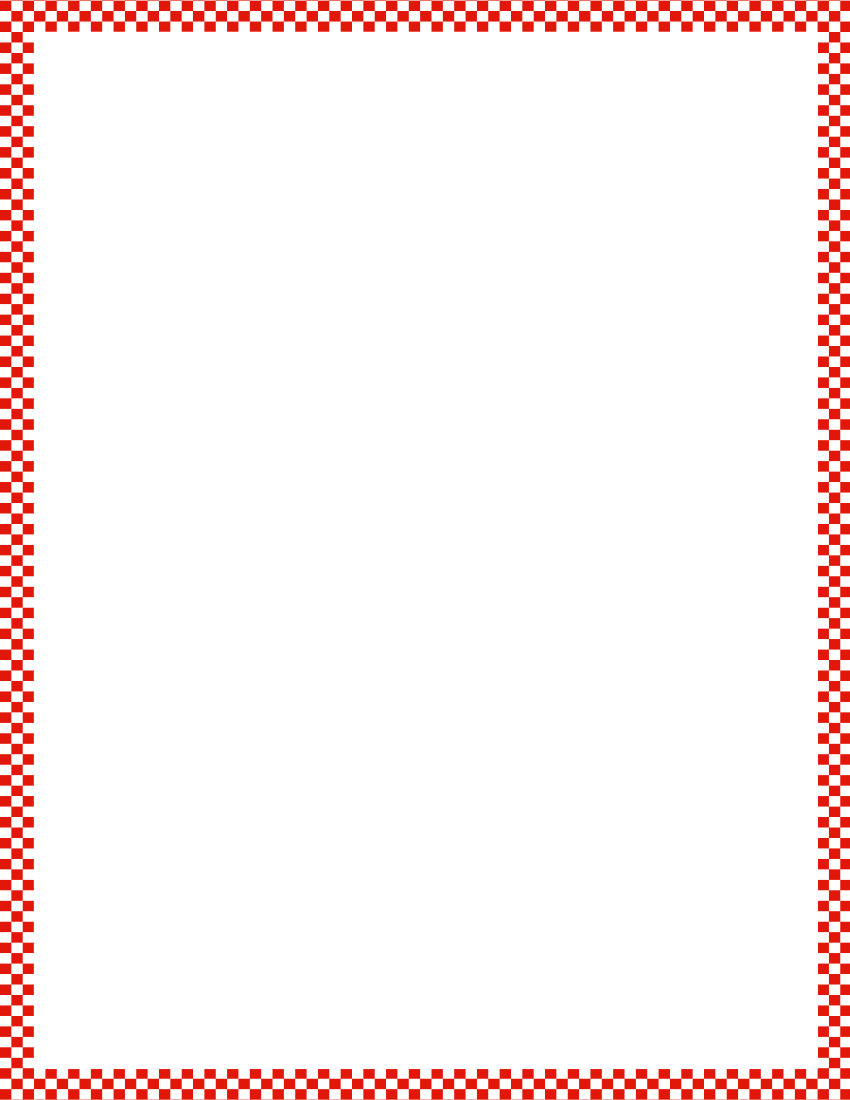 Module 5, Lesson 2
Fluency
Show One More on Fingers
Count the number of beads.  Count one more on your fingers left to right (like playing a piano).
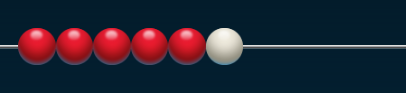 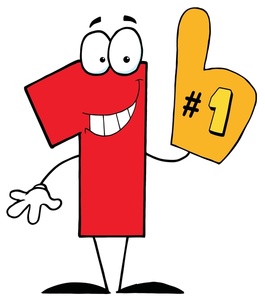 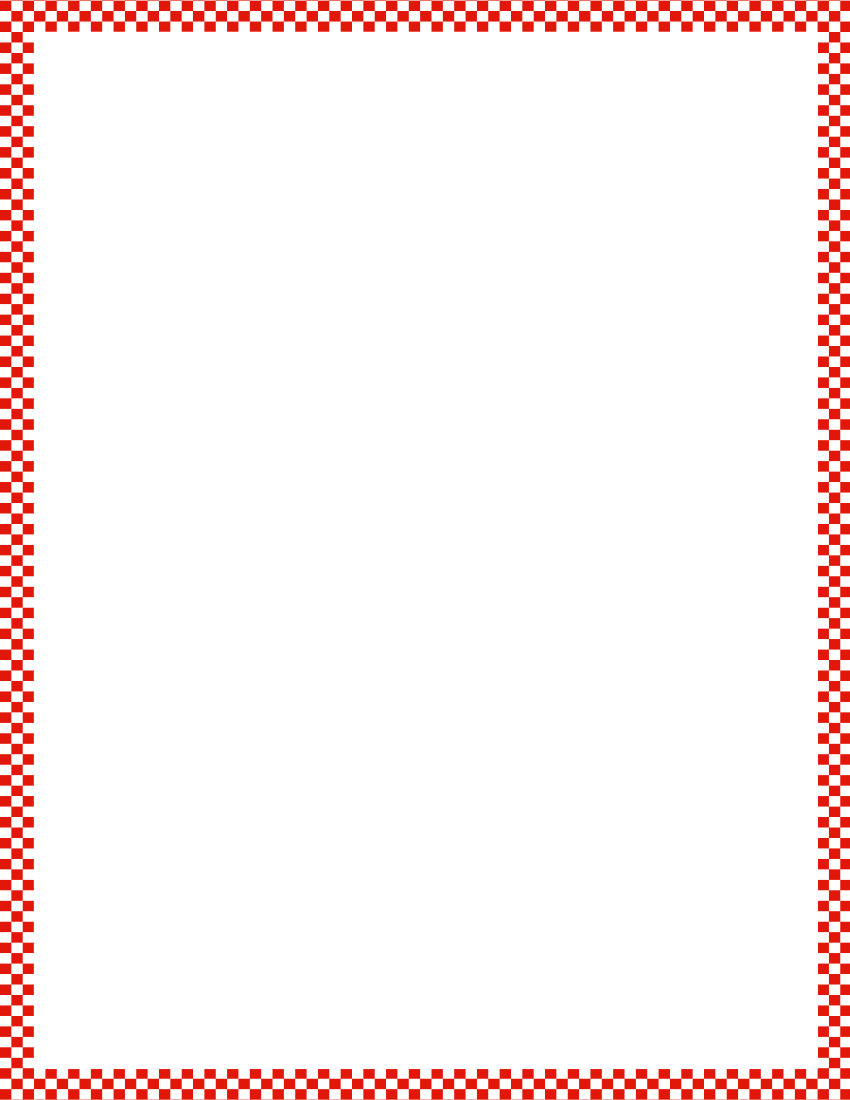 Module 5, Lesson 2
Fluency
Show One More on Fingers
Count the number of beads.  Count one more on your fingers left to right (like playing a piano).
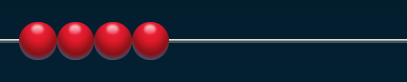 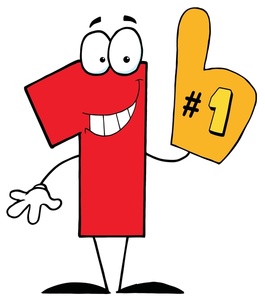 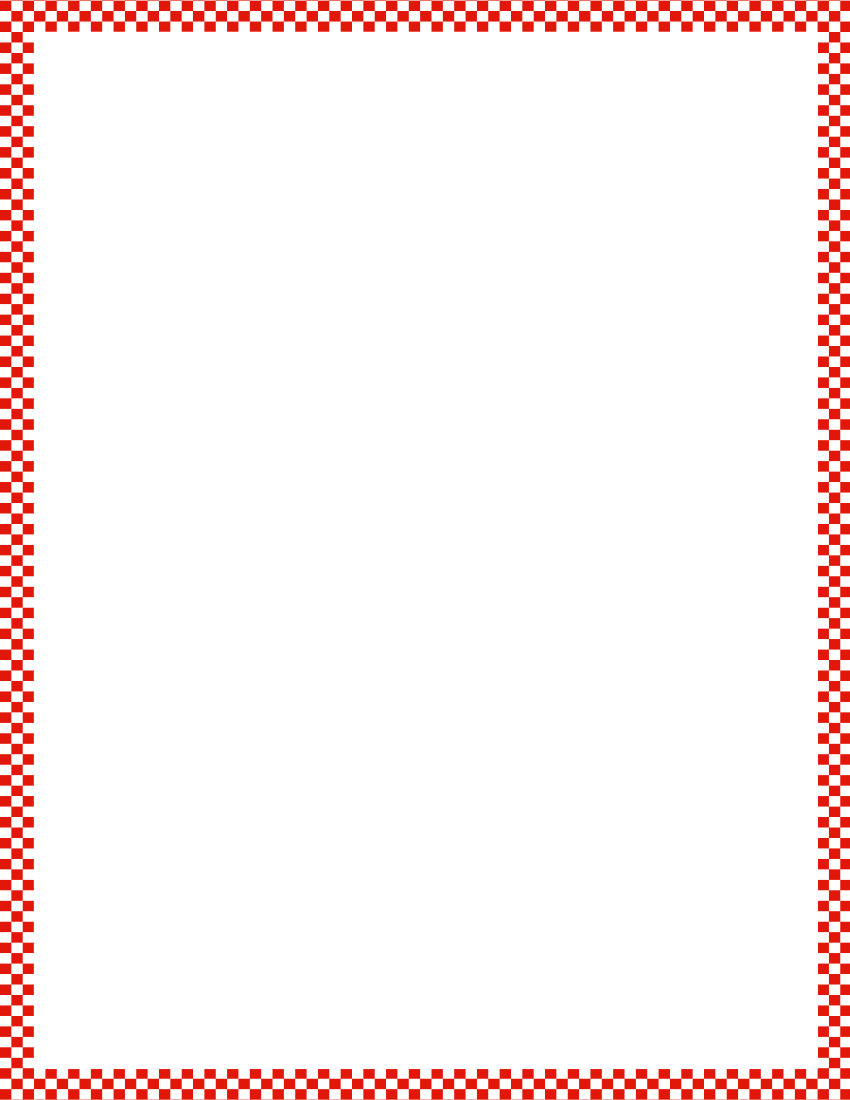 Module 5, Lesson 2
Fluency
Show One More on Fingers
Count the number of beads.  Count one more on your fingers left to right (like playing a piano).
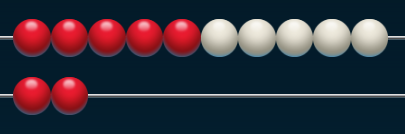 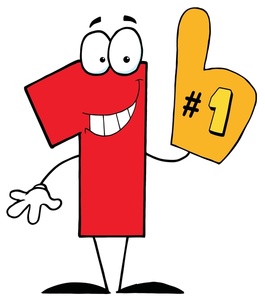 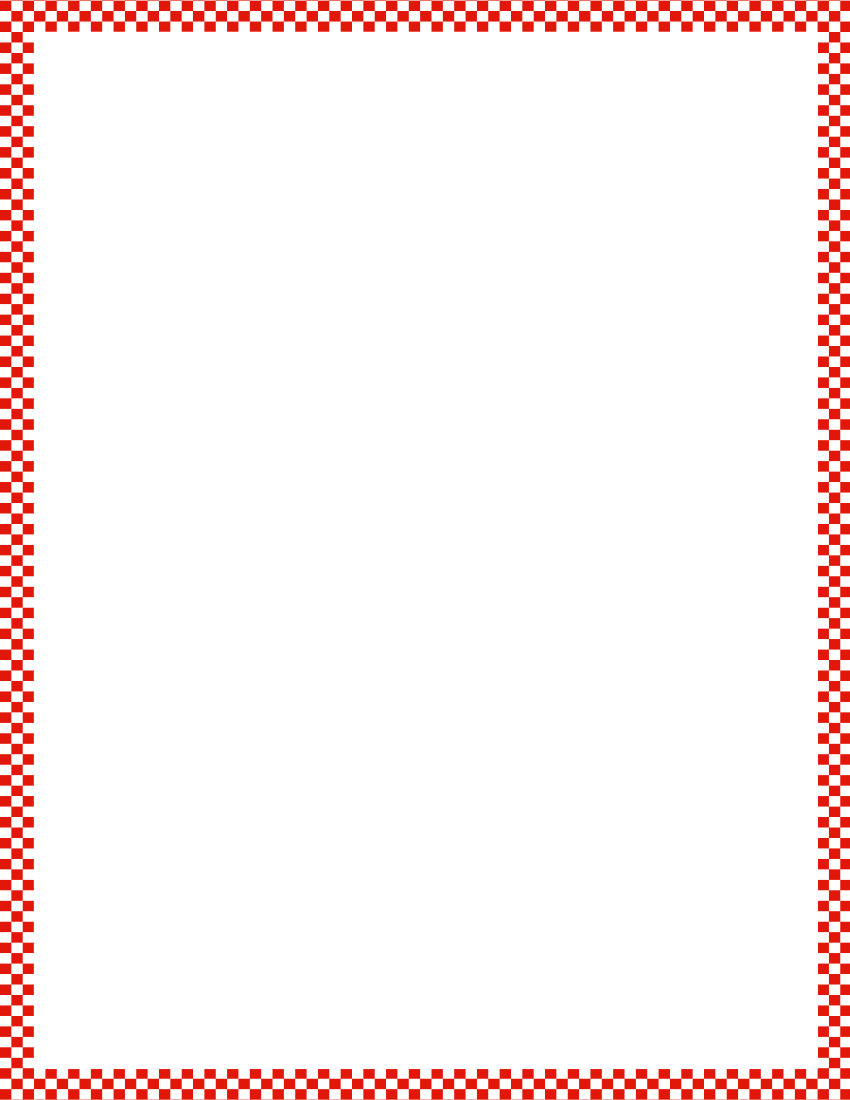 Module 5, Lesson 2
Fluency
Show One More on Fingers
Count the number of beads.  Count one more on your fingers left to right (like playing a piano).
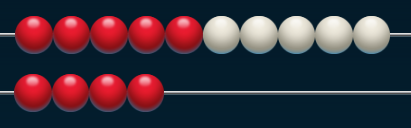 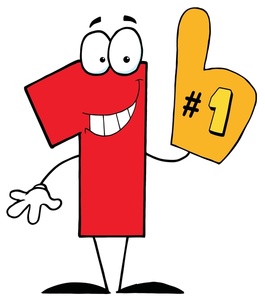 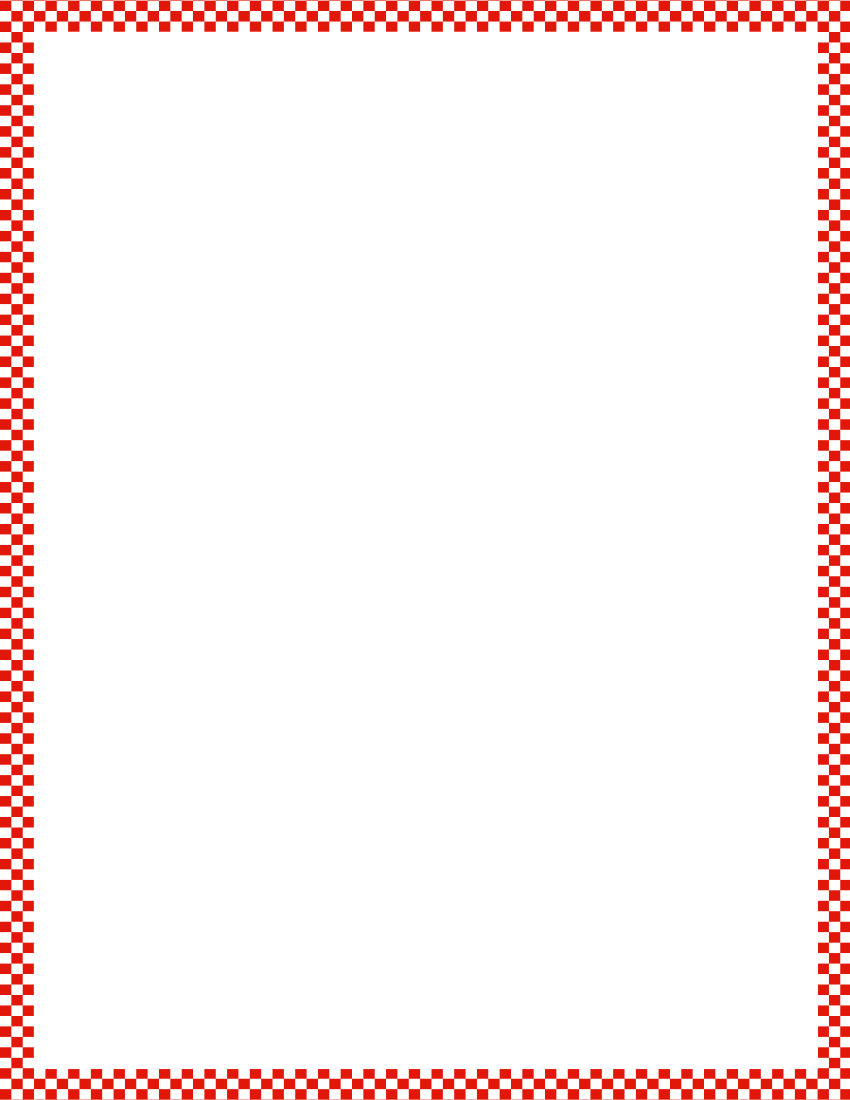 Module 5, Lesson 2
Fluency
Show One More on Fingers
Count the number of beads.  Count one more on your fingers left to right (like playing a piano).
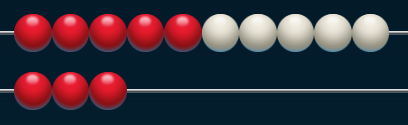 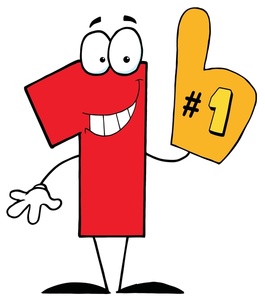 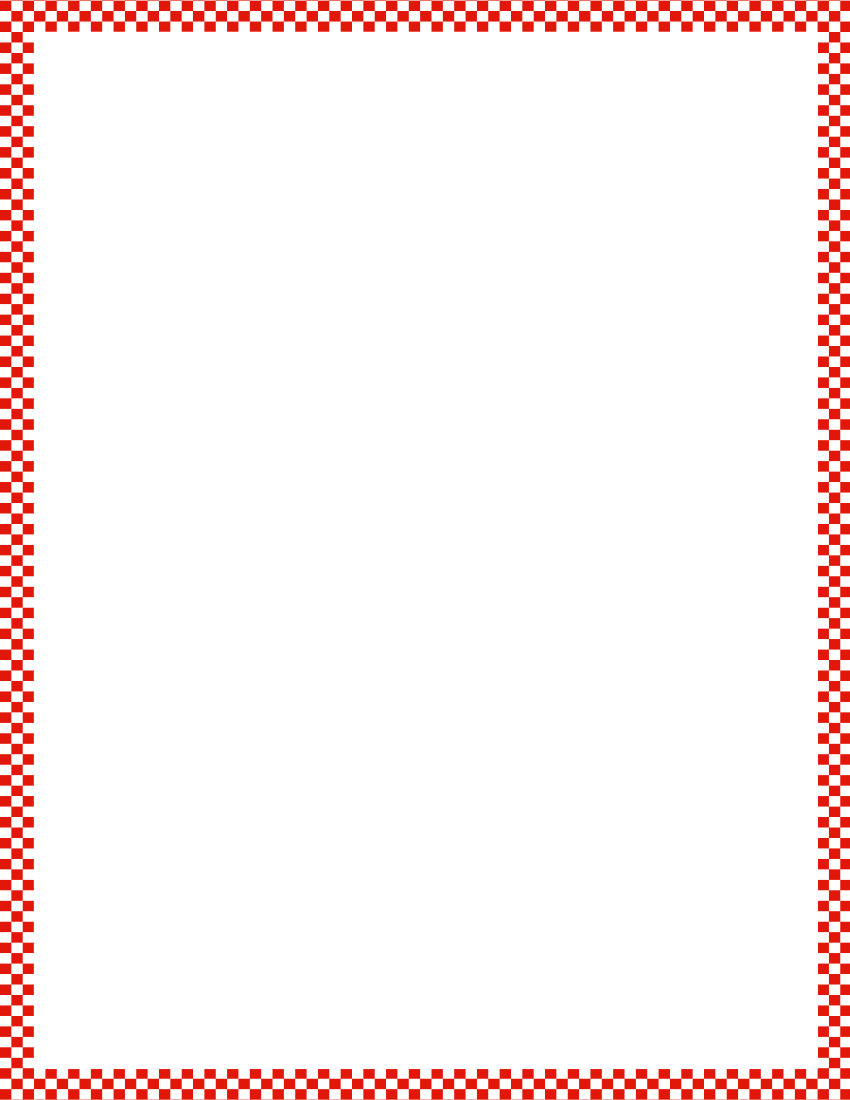 Module 5, Lesson 2
Fluency
Show One More on Fingers
Count the number of beads.  Count one more on your fingers left to right (like playing a piano).
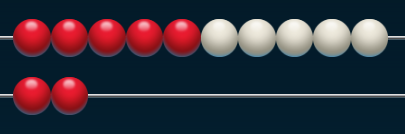 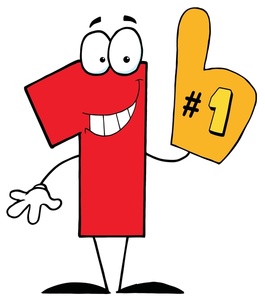 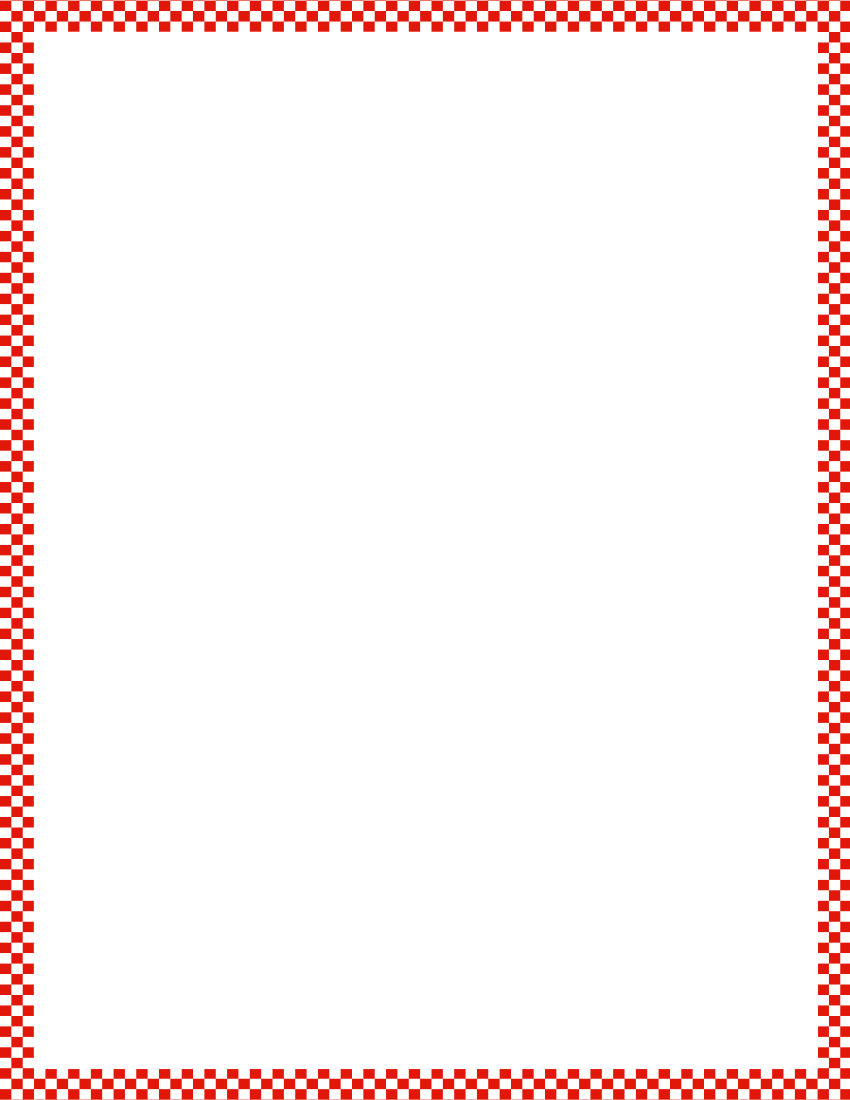 Module 5, Lesson 2
Fluency
Show One More on Fingers
Count the number of beads.  Count one more on your fingers left to right (like playing a piano).
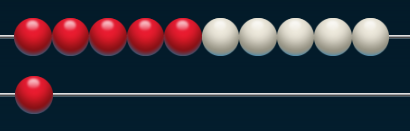 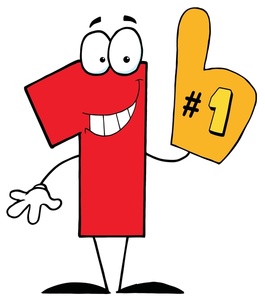 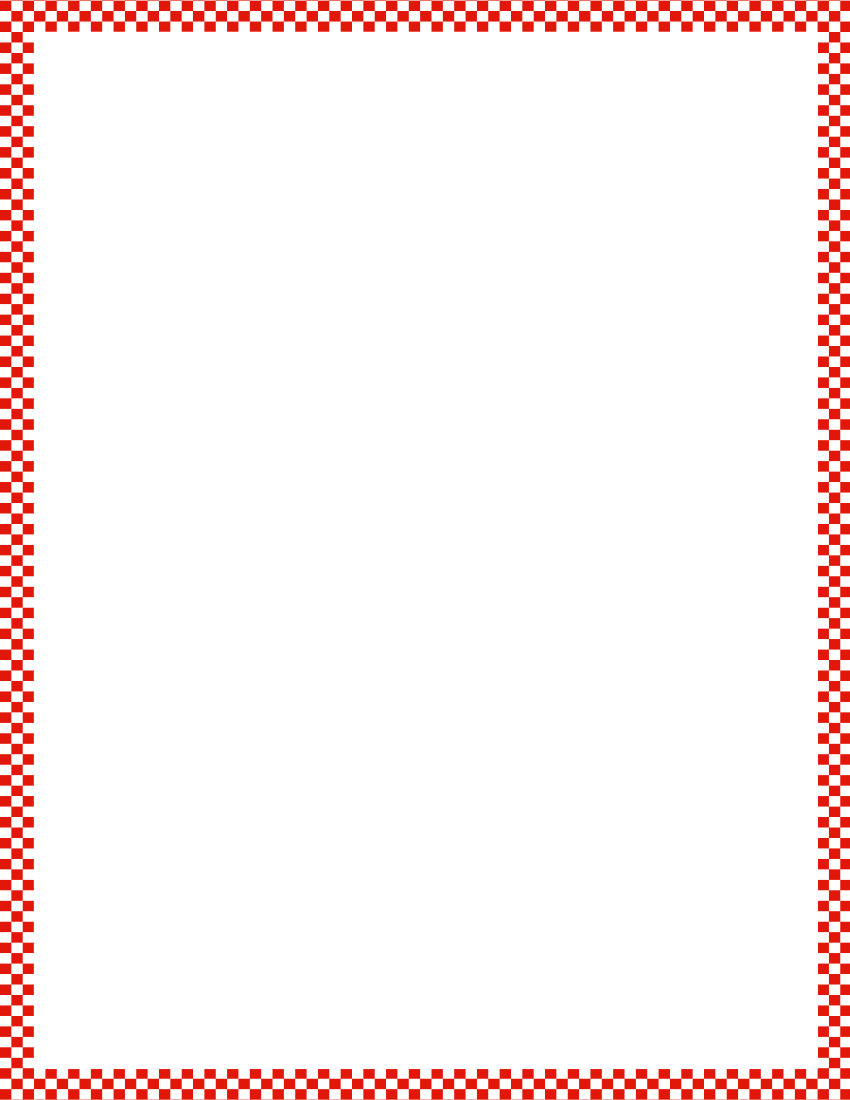 Module 5, Lesson 2
Fluency
Count Piles of Ten
See how many piles of 10 straws you can count!
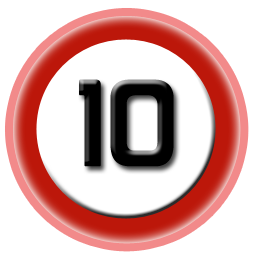 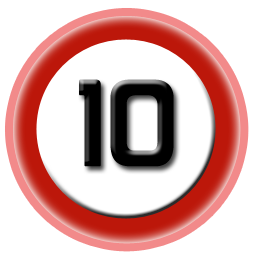 Application Problem
Module 5, Lesson 2
Lisa counted some sticks into one pile of 10.  She
counted 5 other sticks into another pile.  Draw a picture
to show Lisa’s piles of sticks.
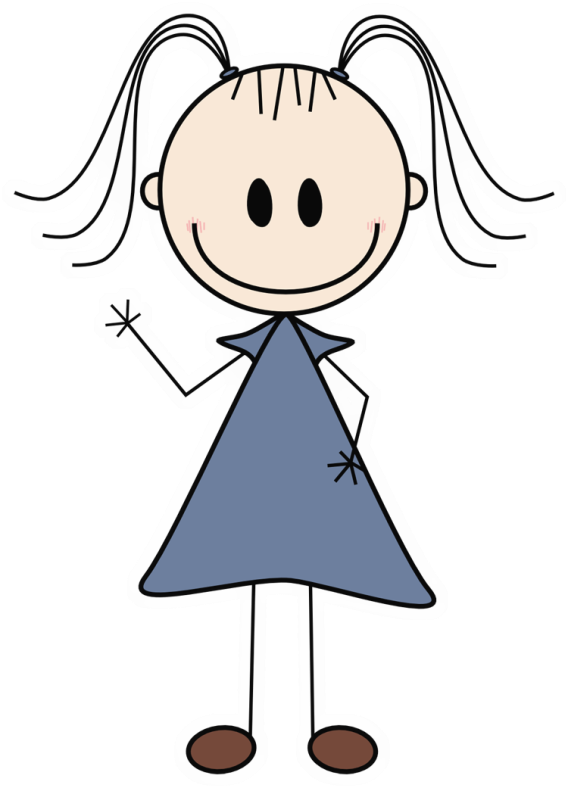 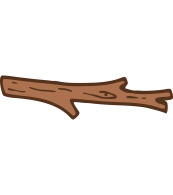 Module 5, Lesson 2
Count to see how many slots 
are in your egg carton.
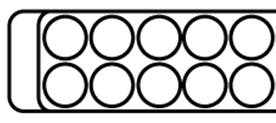 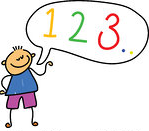 Module 5, Lesson 2
Count the things in your bags by first filling the egg carton.  Then, put the extra things beside the carton.







“I have 10 ones and ________ ones.”
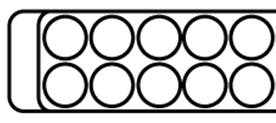 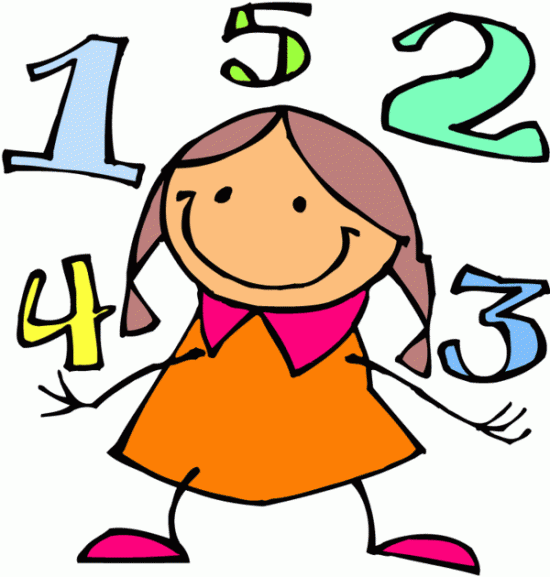 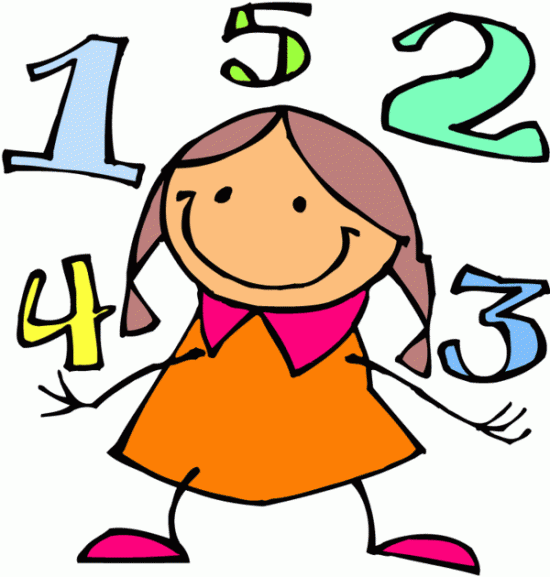 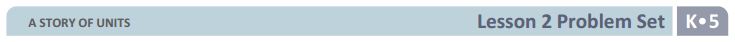 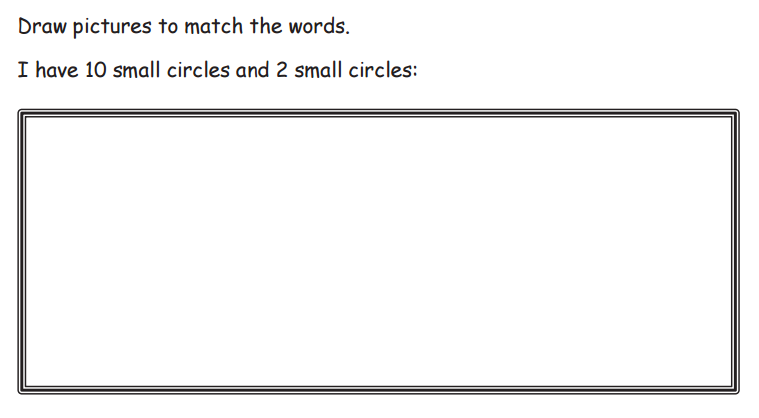 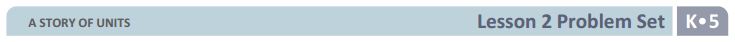 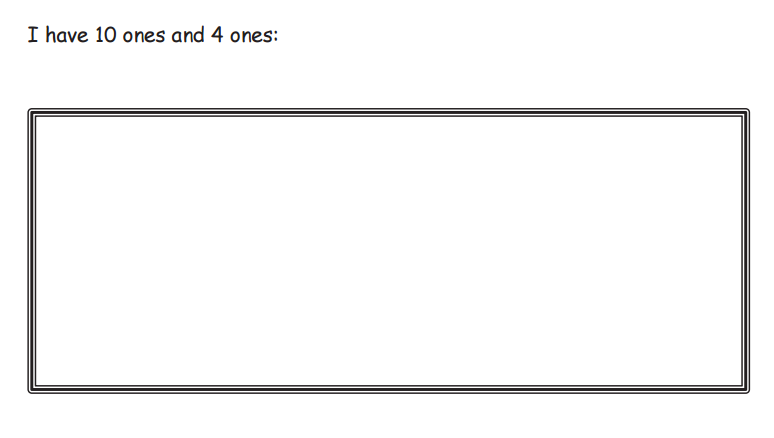 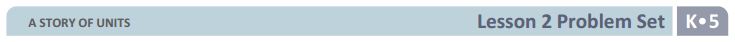 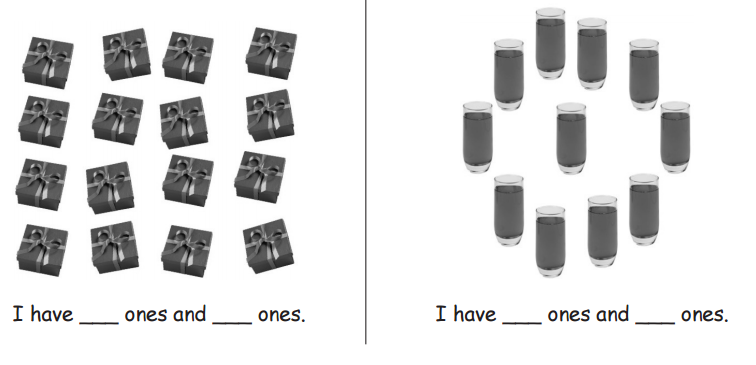 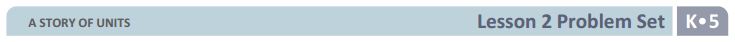 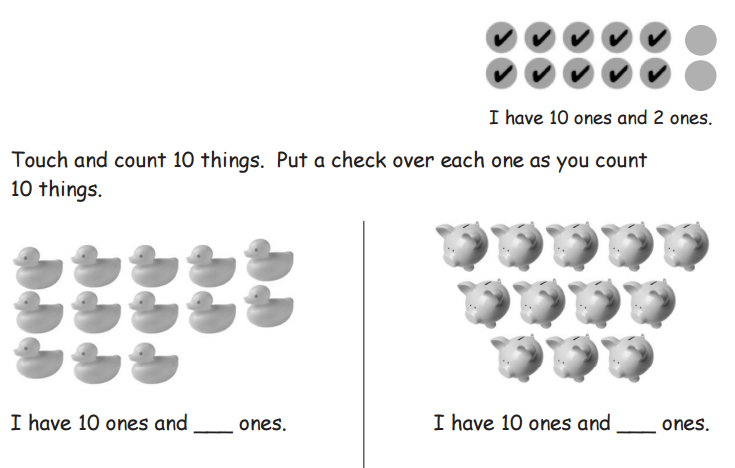 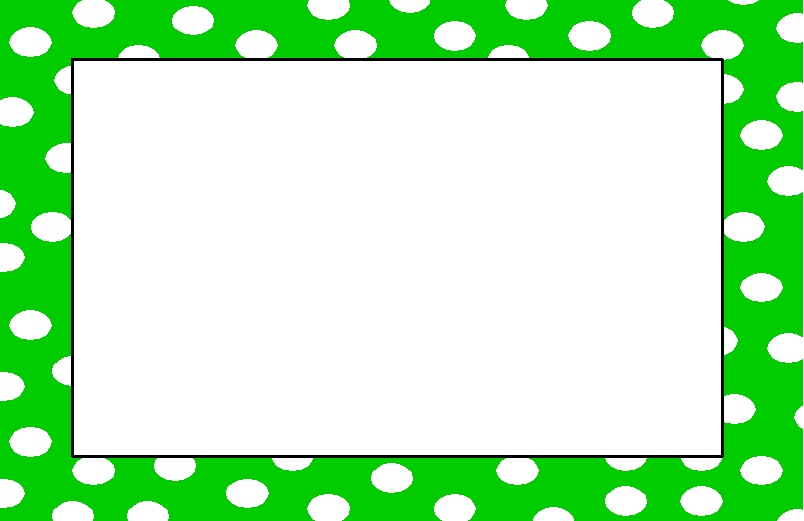 Debrief
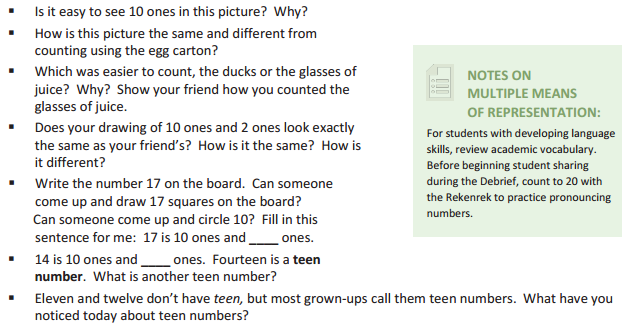 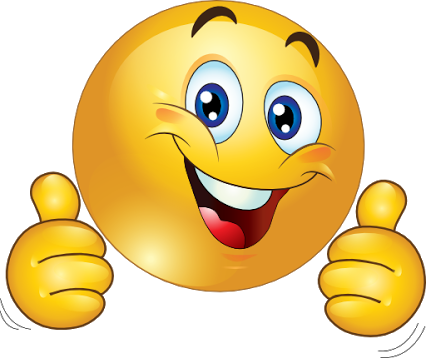 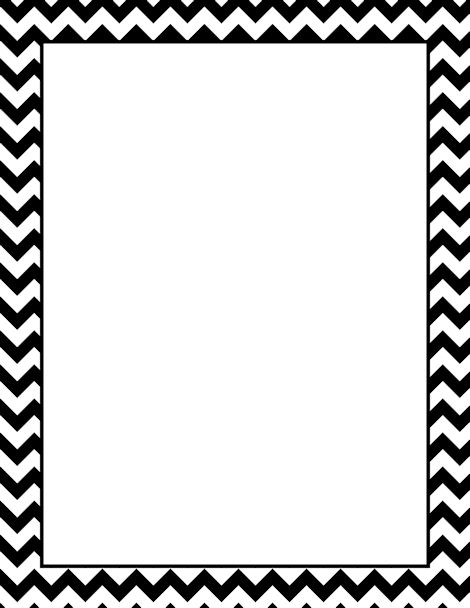 Lesson 3


I can count and circle 10 objects in pictures of 10 to 20 objects.  I can describe it as 10 ones and __ ones.
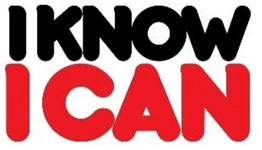 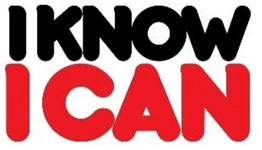 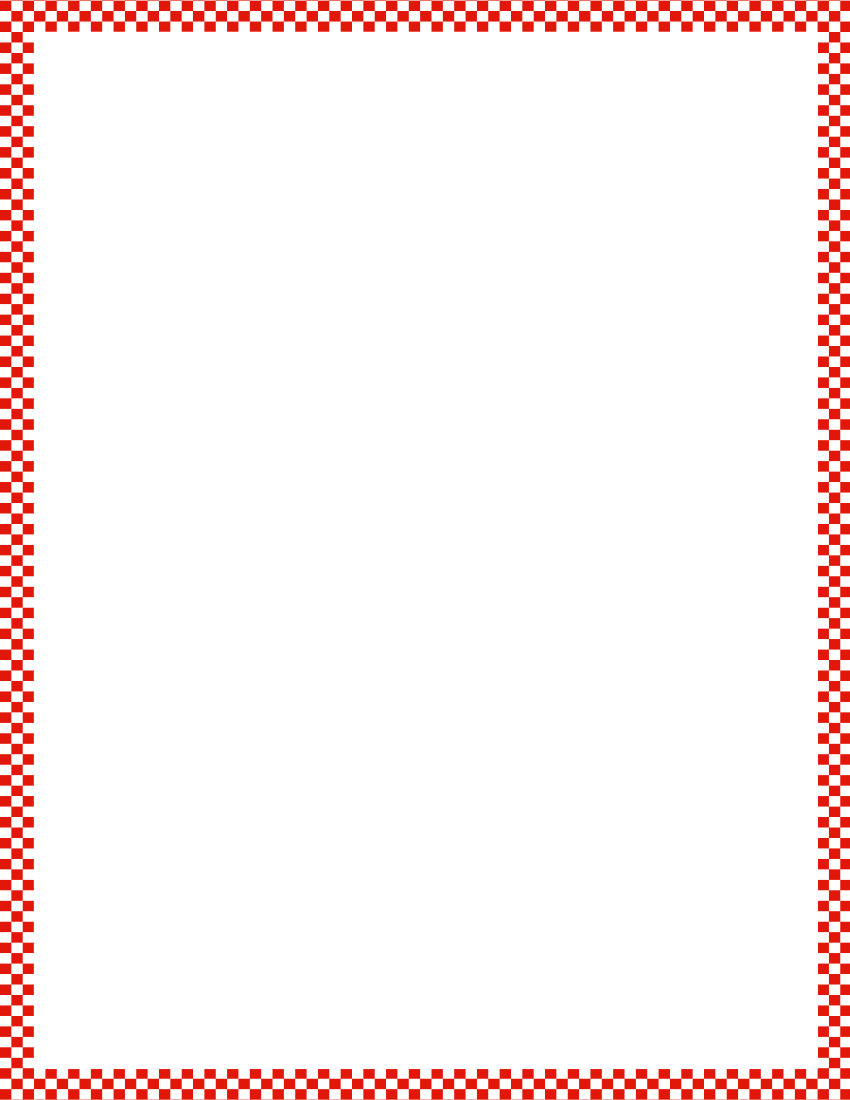 Module 5, Lesson 3
Fluency
Hide 1
Use your imagination to hide 1.  How many are left?
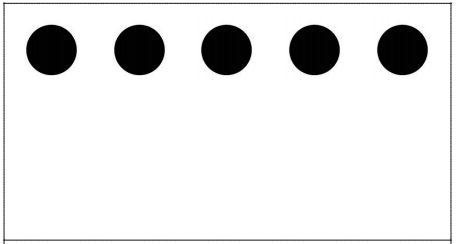 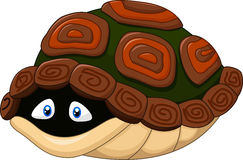 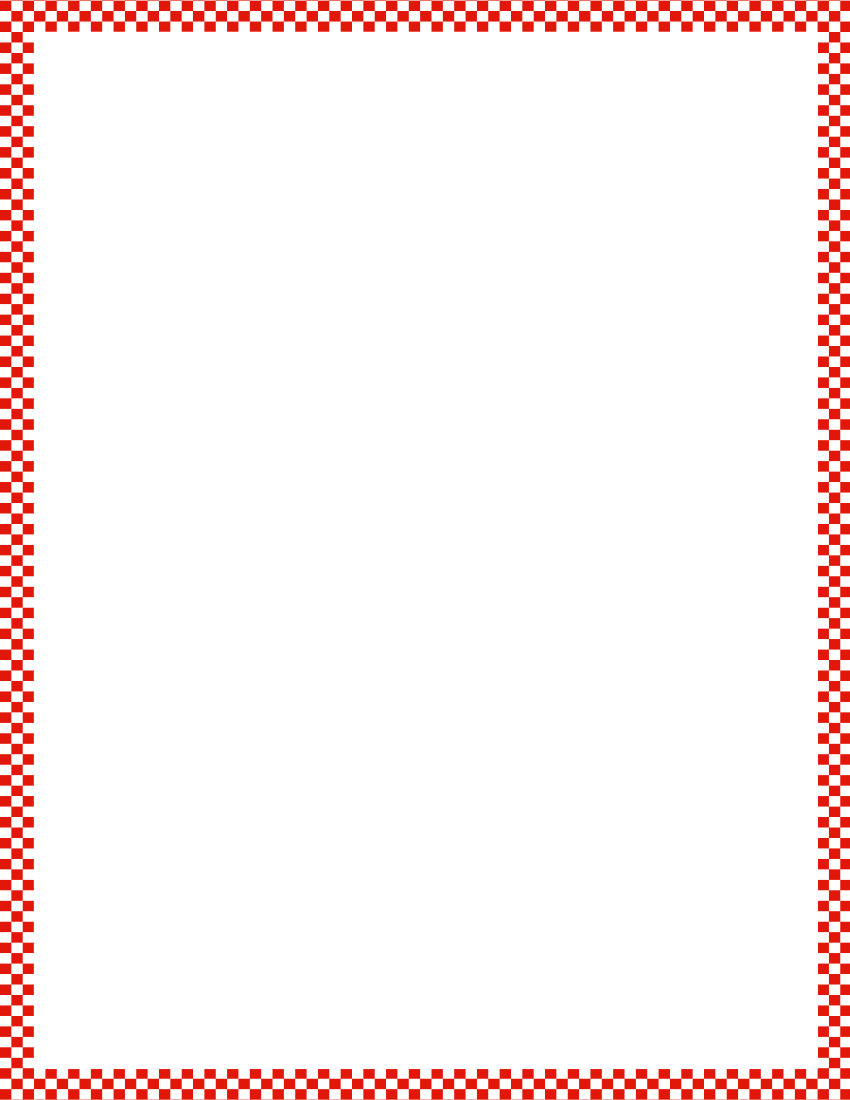 Module 5, Lesson 3
Fluency
Hide 1
Use your imagination to hide 1.  How many are left?
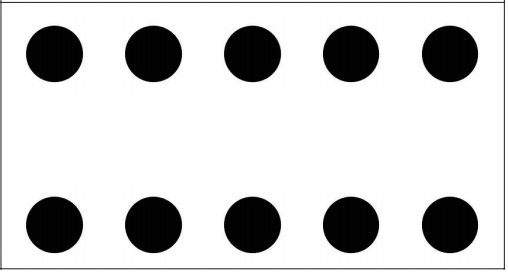 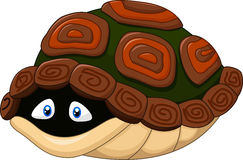 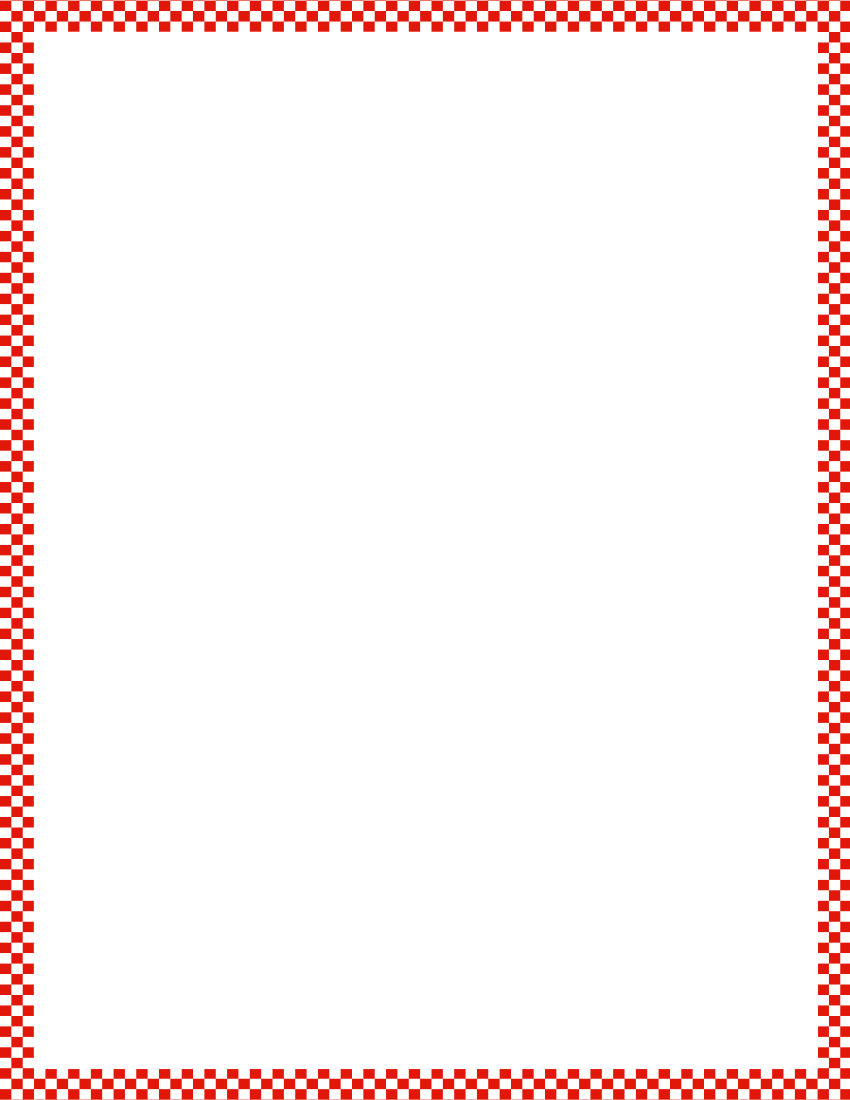 Module 5, Lesson 3
Fluency
Hide 1
Use your imagination to hide 1.  How many are left?
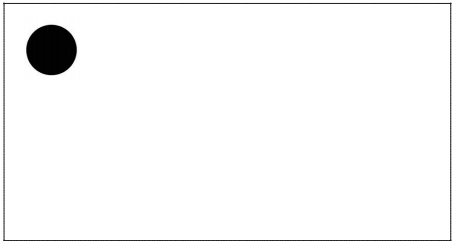 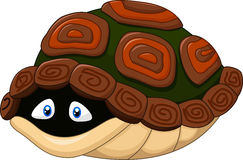 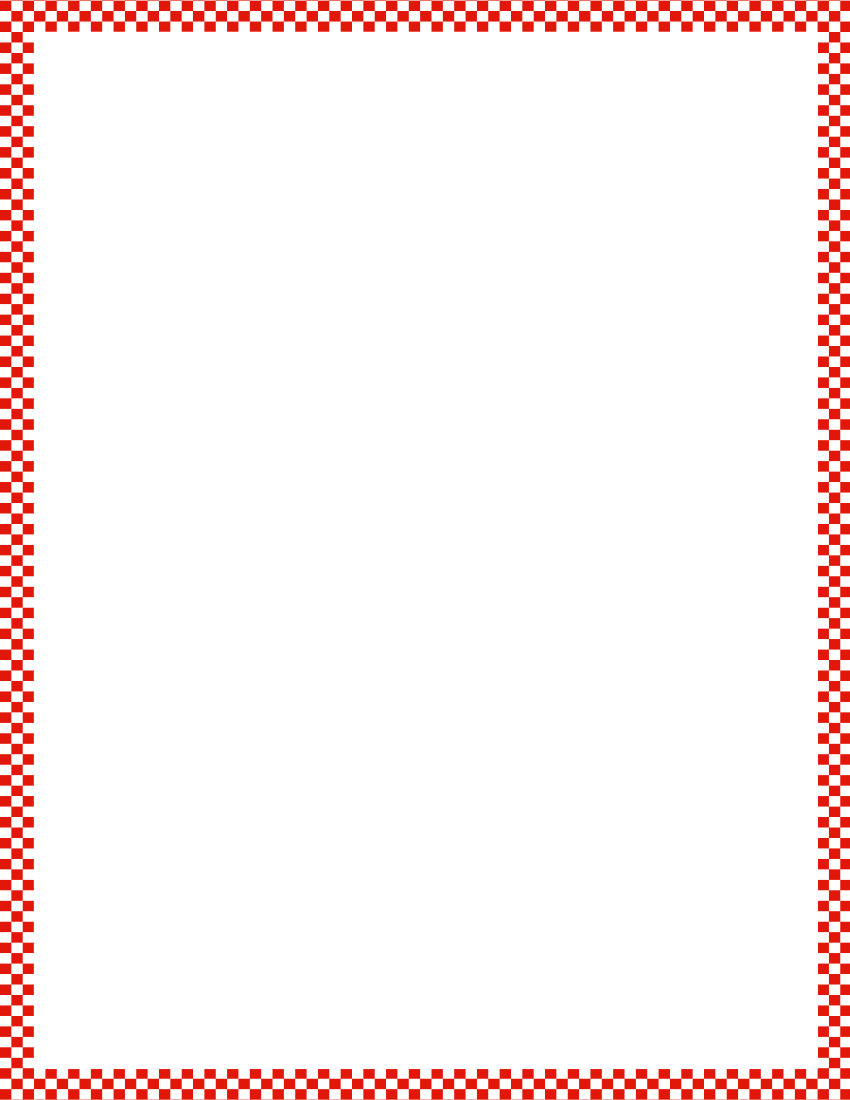 Module 5, Lesson 3
Fluency
Hide 1
Use your imagination to hide 1.  How many are left?
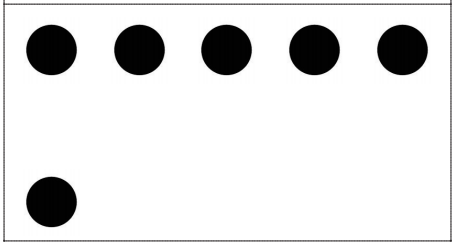 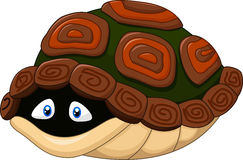 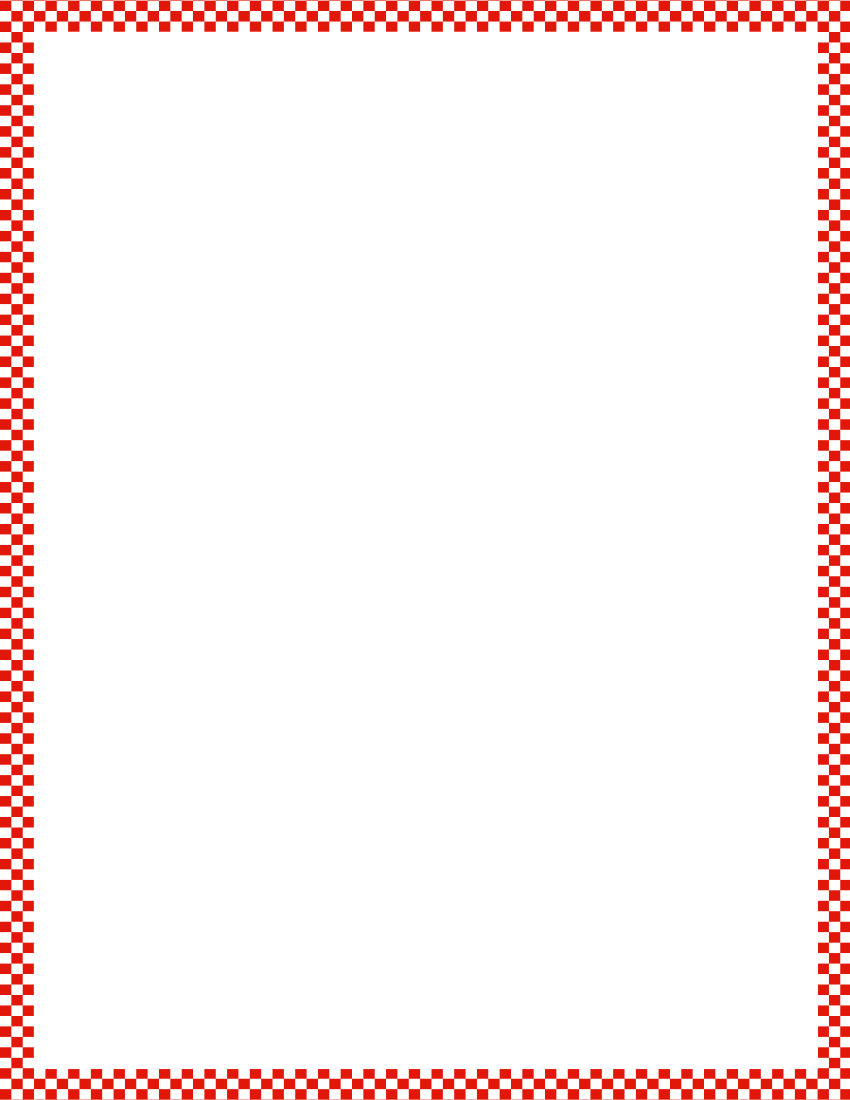 Module 5, Lesson 3
Fluency
Hide 1
Use your imagination to hide 1.  How many are left?
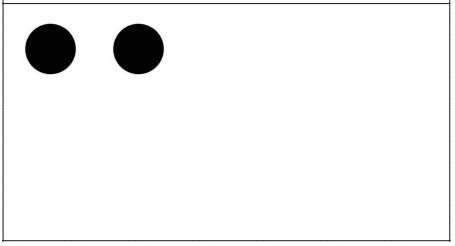 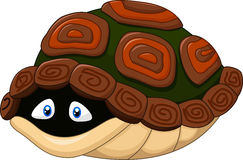 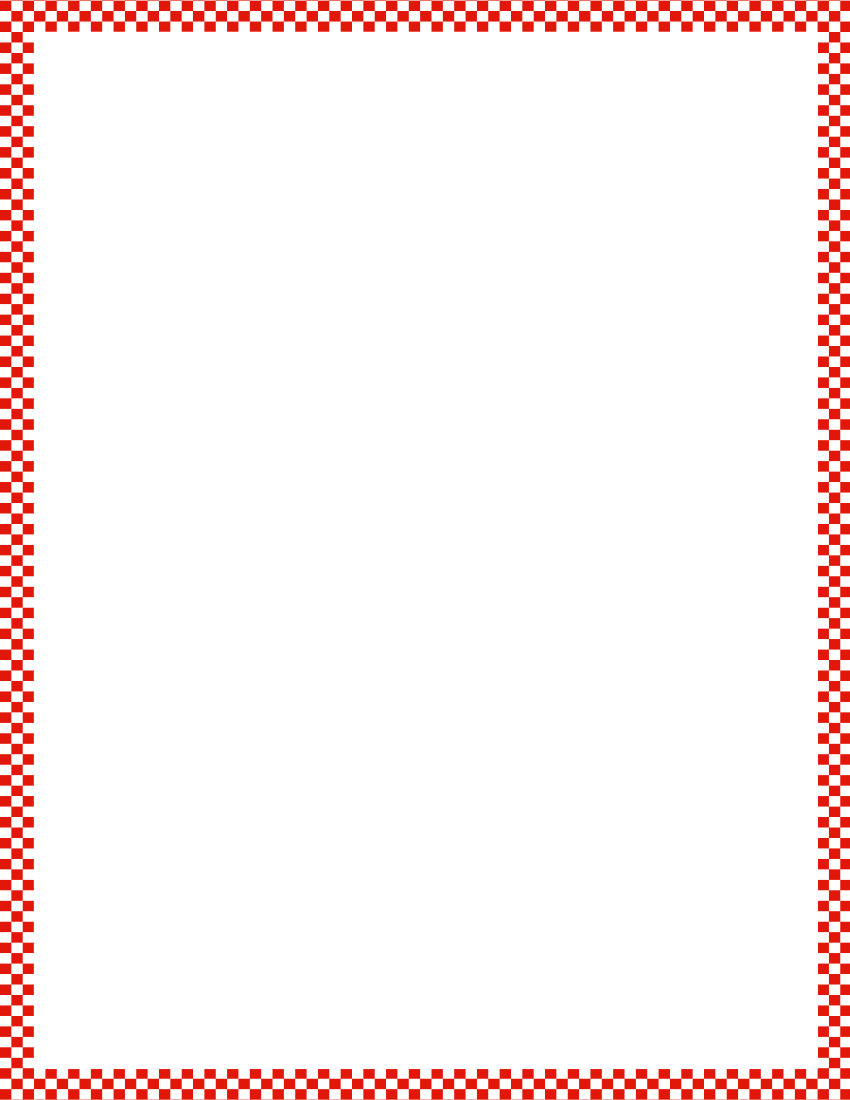 Module 5, Lesson 3
Fluency
Hide 1
Use your imagination to hide 1.  How many are left?
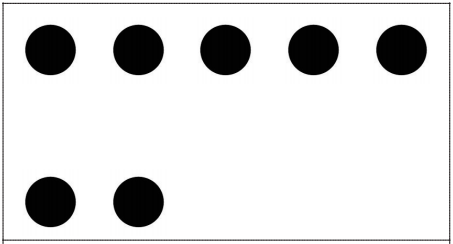 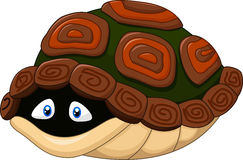 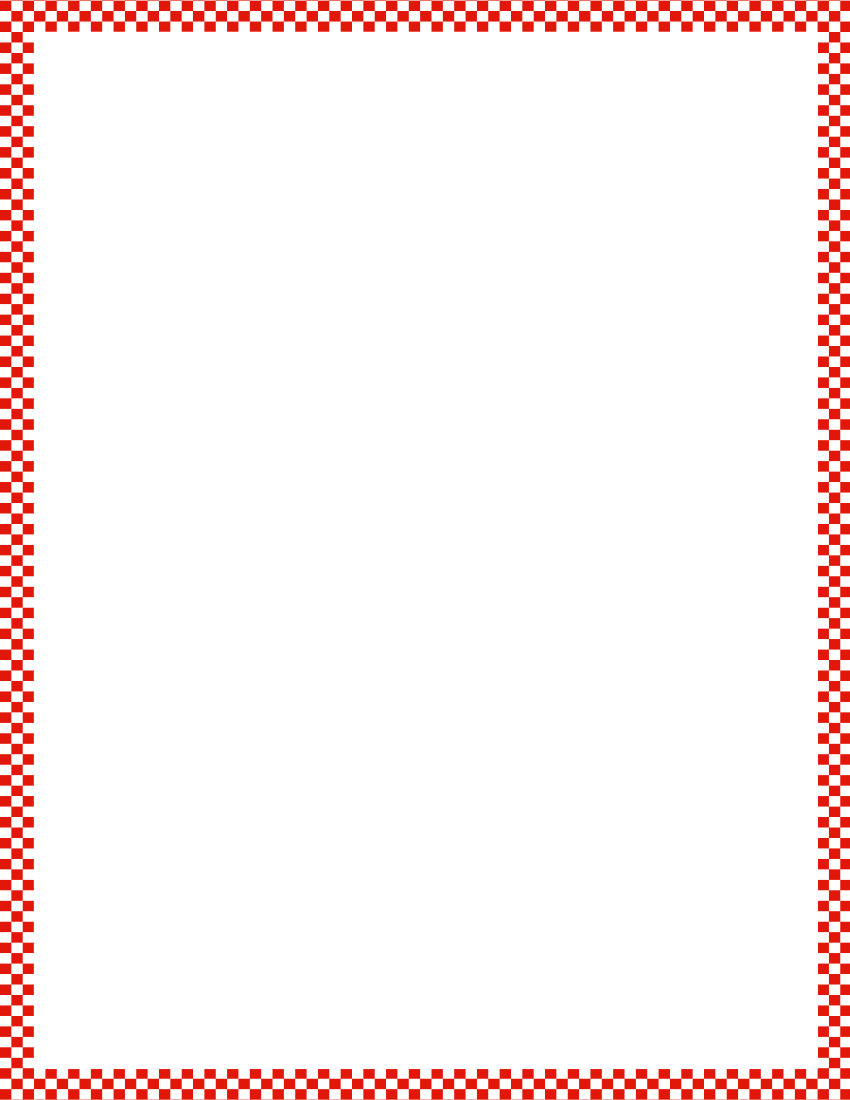 Module 5, Lesson 3
Fluency
Hide 1
Use your imagination to hide 1.  How many are left?
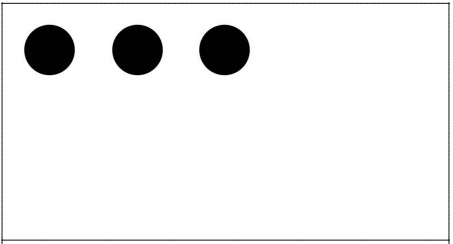 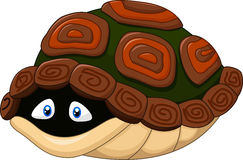 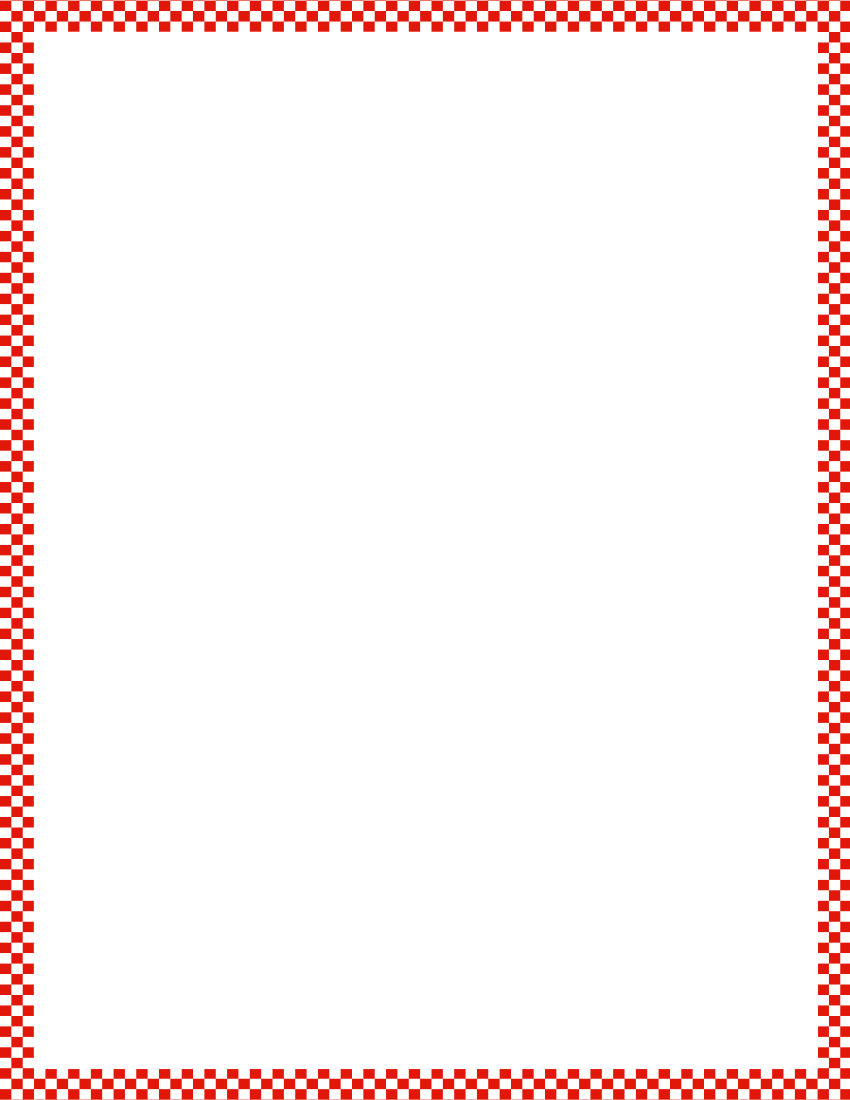 Module 5, Lesson 3
Fluency
Hide 1
Use your imagination to hide 1.  How many are left?
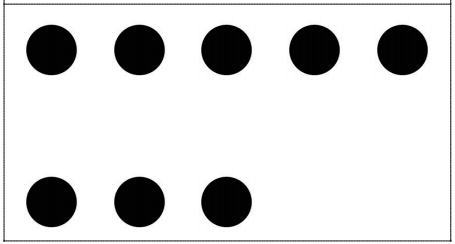 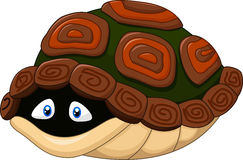 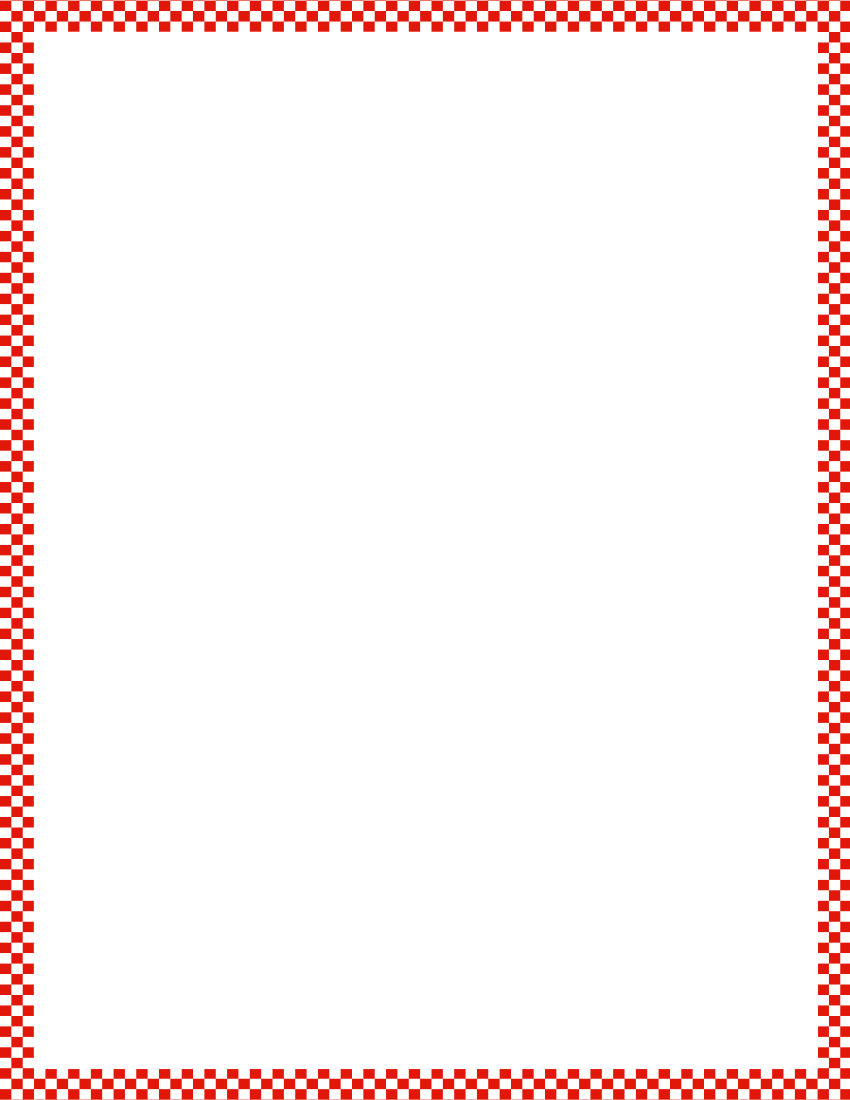 Module 5, Lesson 3
Fluency
Hide 1
Use your imagination to hide 1.  How many are left?
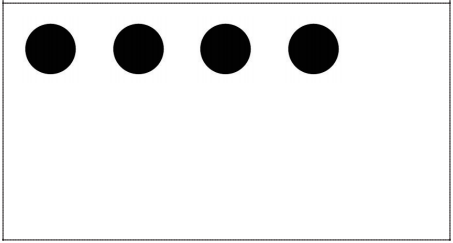 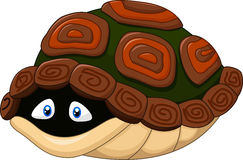 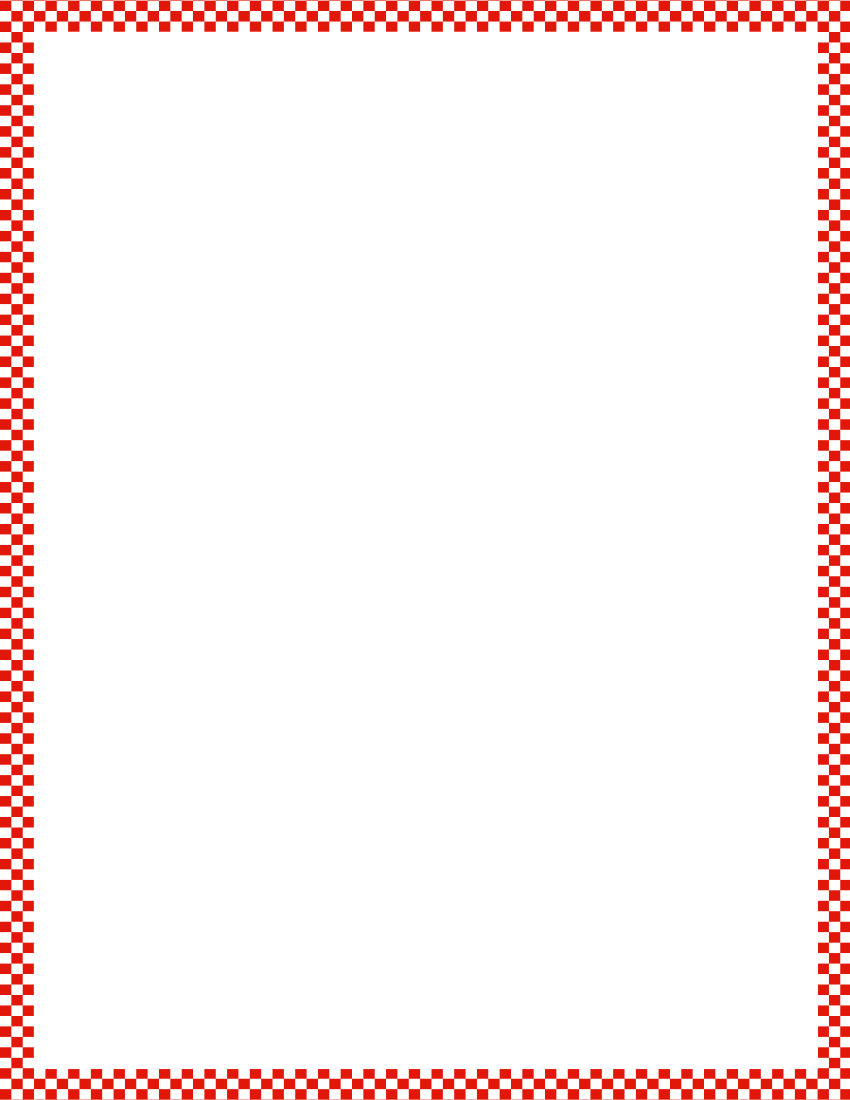 Module 5, Lesson 3
Fluency
Hide 1
Use your imagination to hide 1.  How many are left?
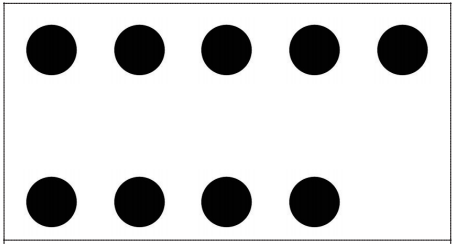 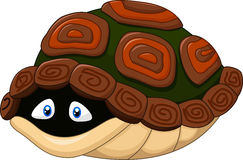 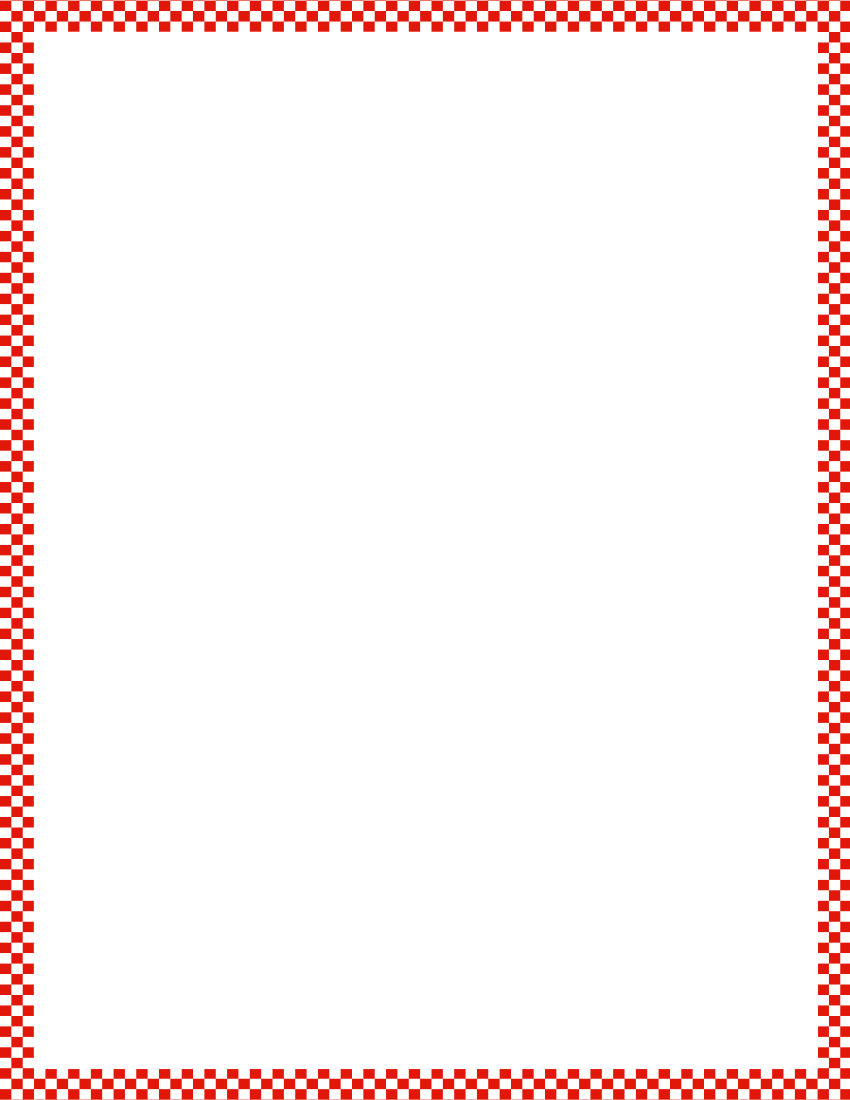 Module 5, Lesson 3
Fluency
How Many Do You See?
Look carefully!  I will only show you for a second!
Wait for the signal.  How many dots did you see?
Who can explain how they see this number?
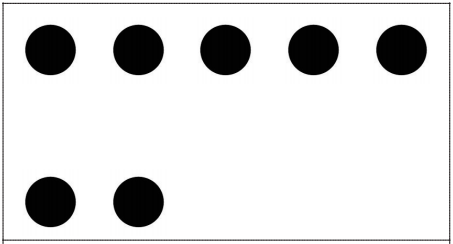 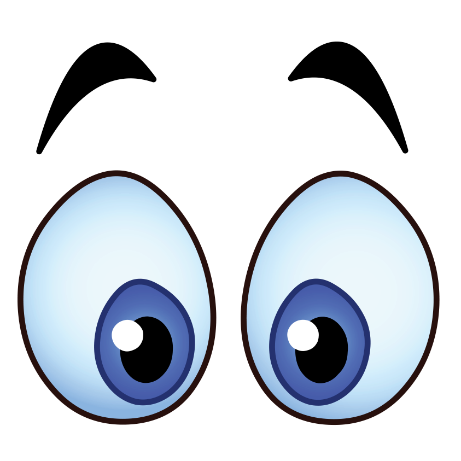 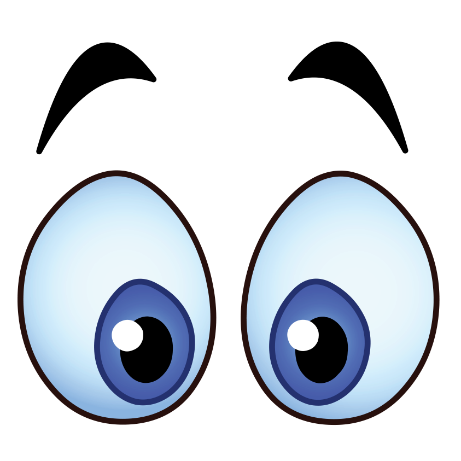 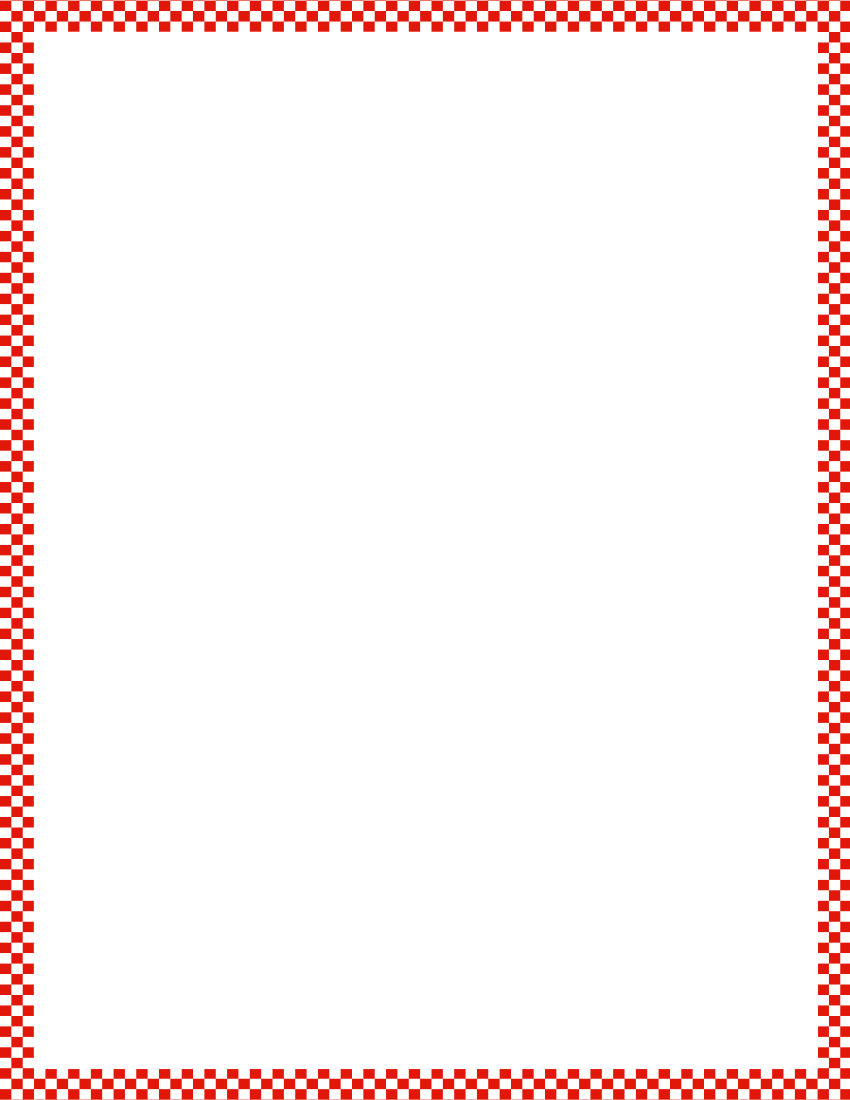 Module 5, Lesson 3
Fluency
How Many Do You See?
Look carefully!  I will only show you for a second!
Wait for the signal.  How many dots did you see?
Who can explain how they see this number?
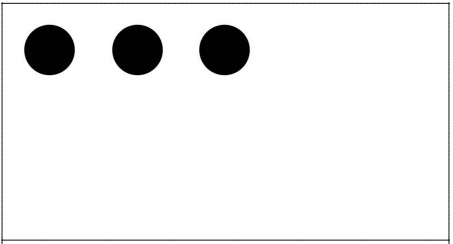 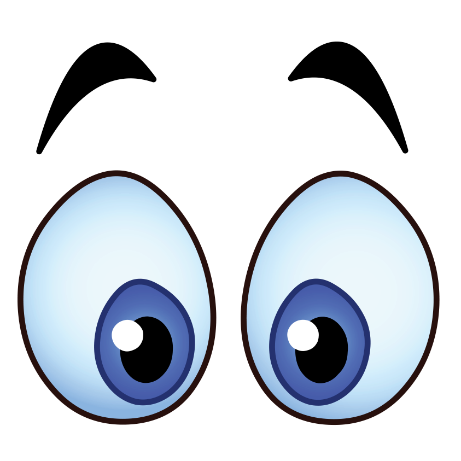 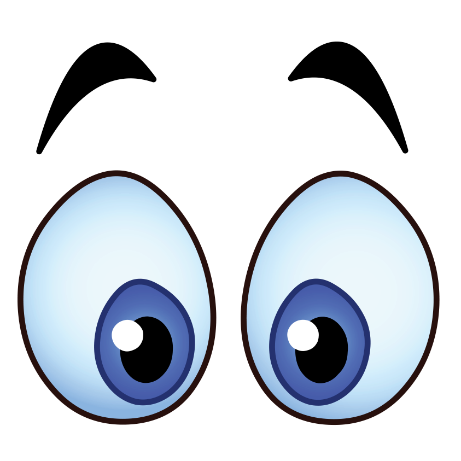 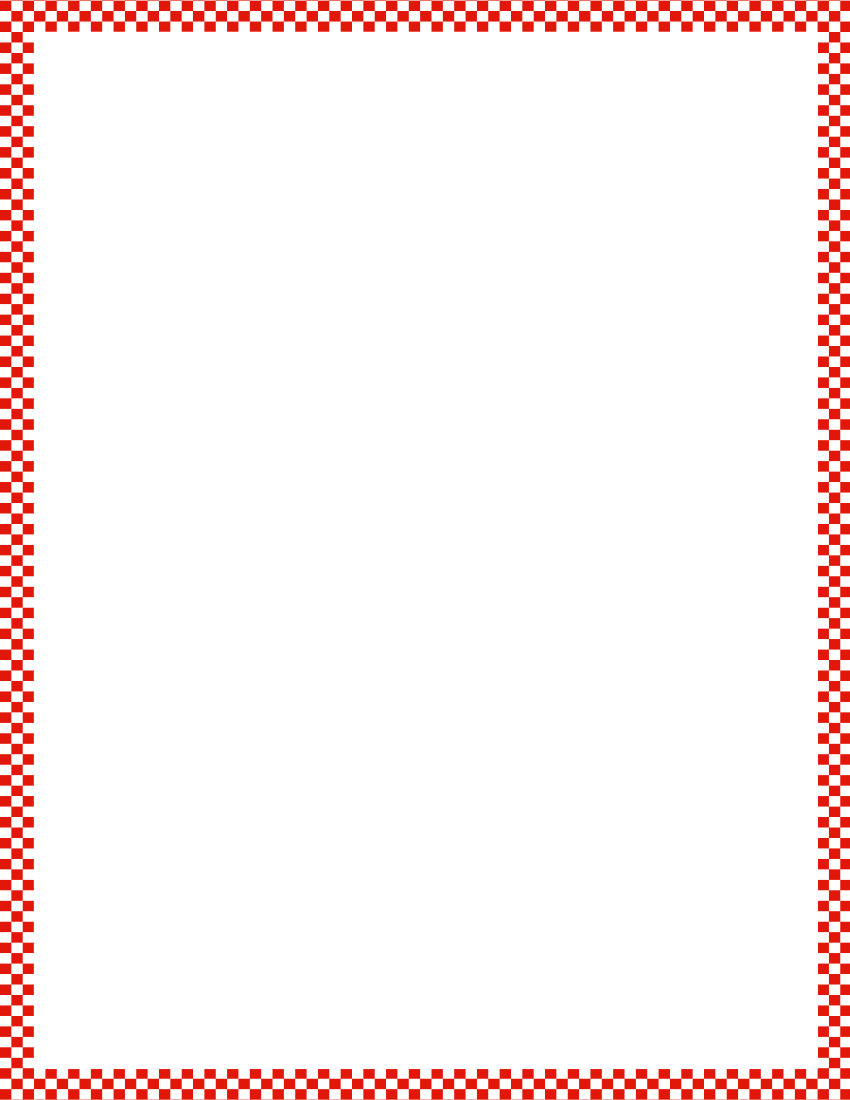 Module 5, Lesson 3
Fluency
How Many Do You See?
Look carefully!  I will only show you for a second!
Wait for the signal.  How many dots did you see?
Who can explain how they see this number?
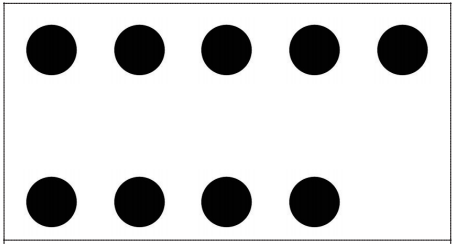 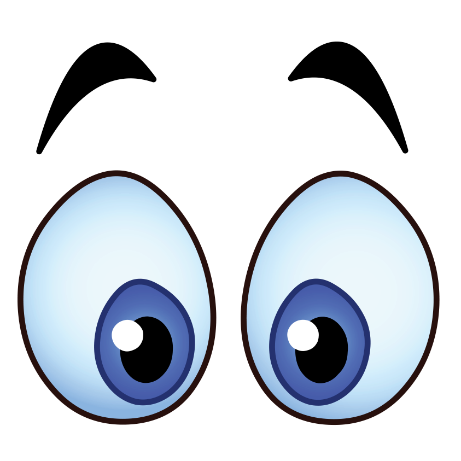 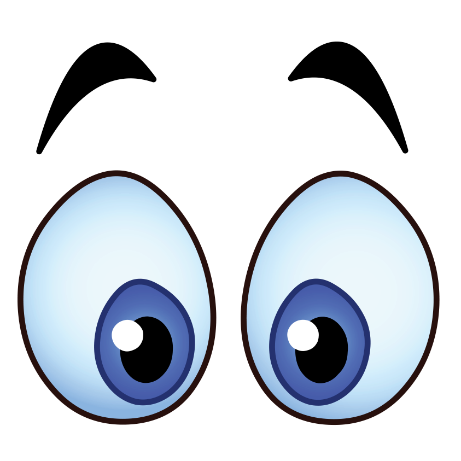 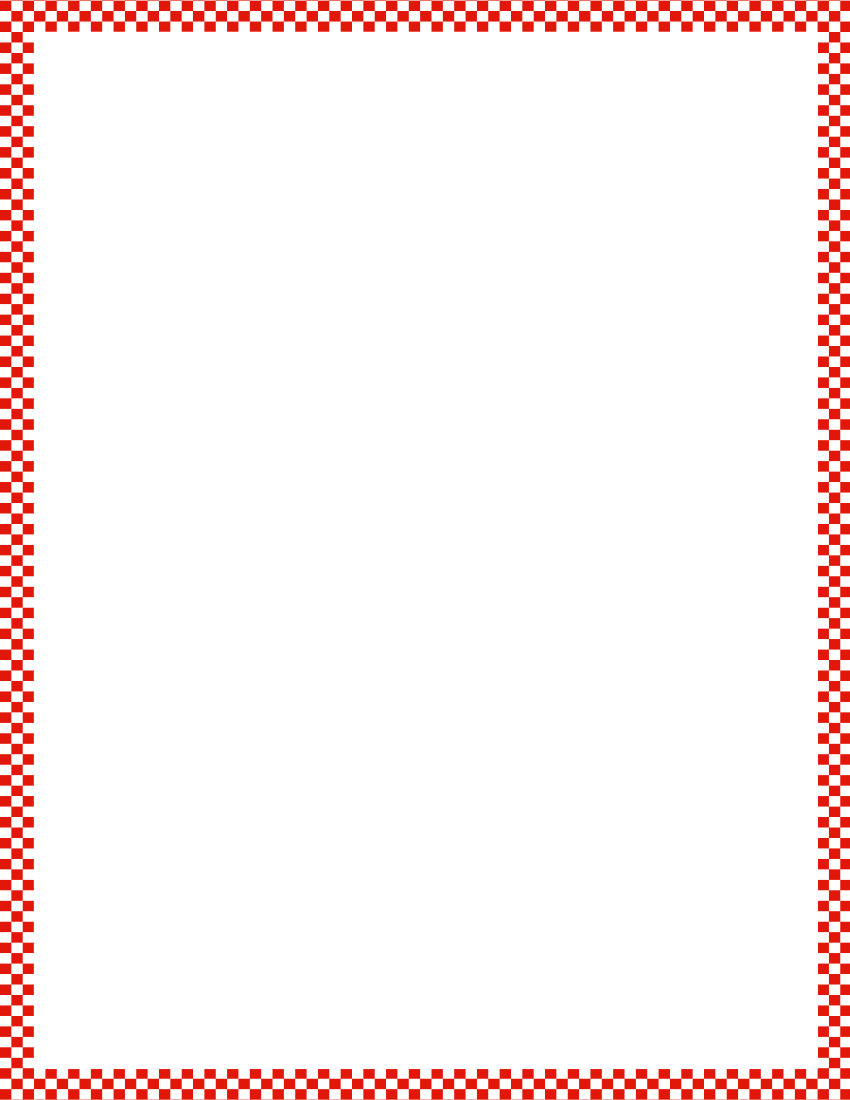 Module 5, Lesson 3
Fluency
How Many Do You See?
Look carefully!  I will only show you for a second!
Wait for the signal.  How many dots did you see?
Who can explain how they see this number?
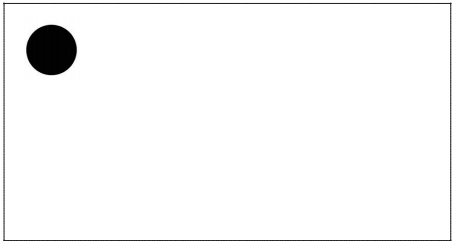 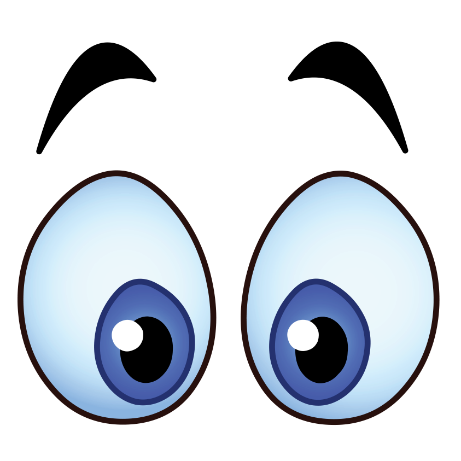 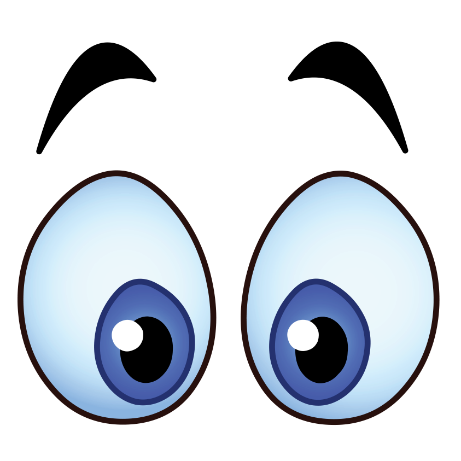 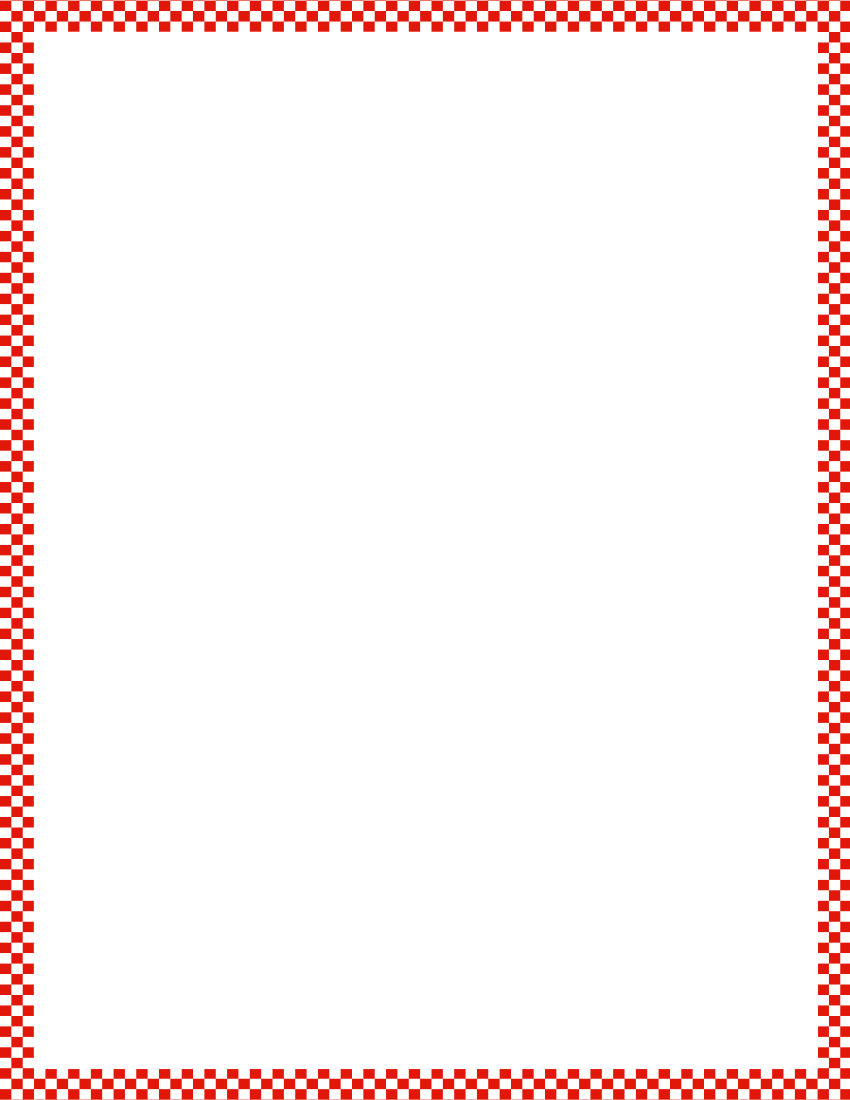 Module 5, Lesson 3
Fluency
How Many Do You See?
Look carefully!  I will only show you for a second!
Wait for the signal.  How many dots did you see?
Who can explain how they see this number?
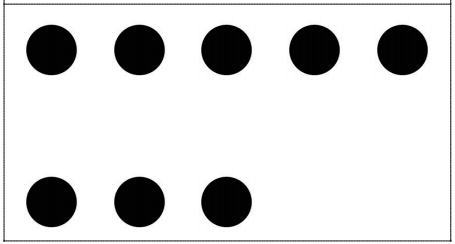 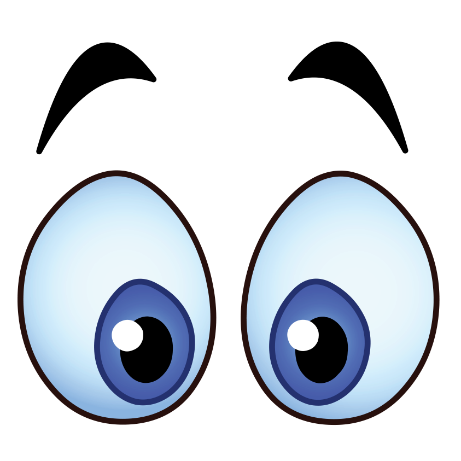 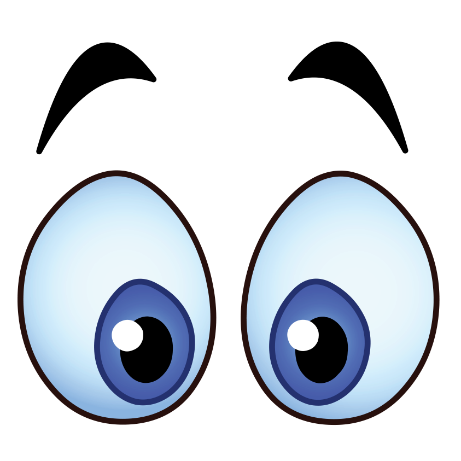 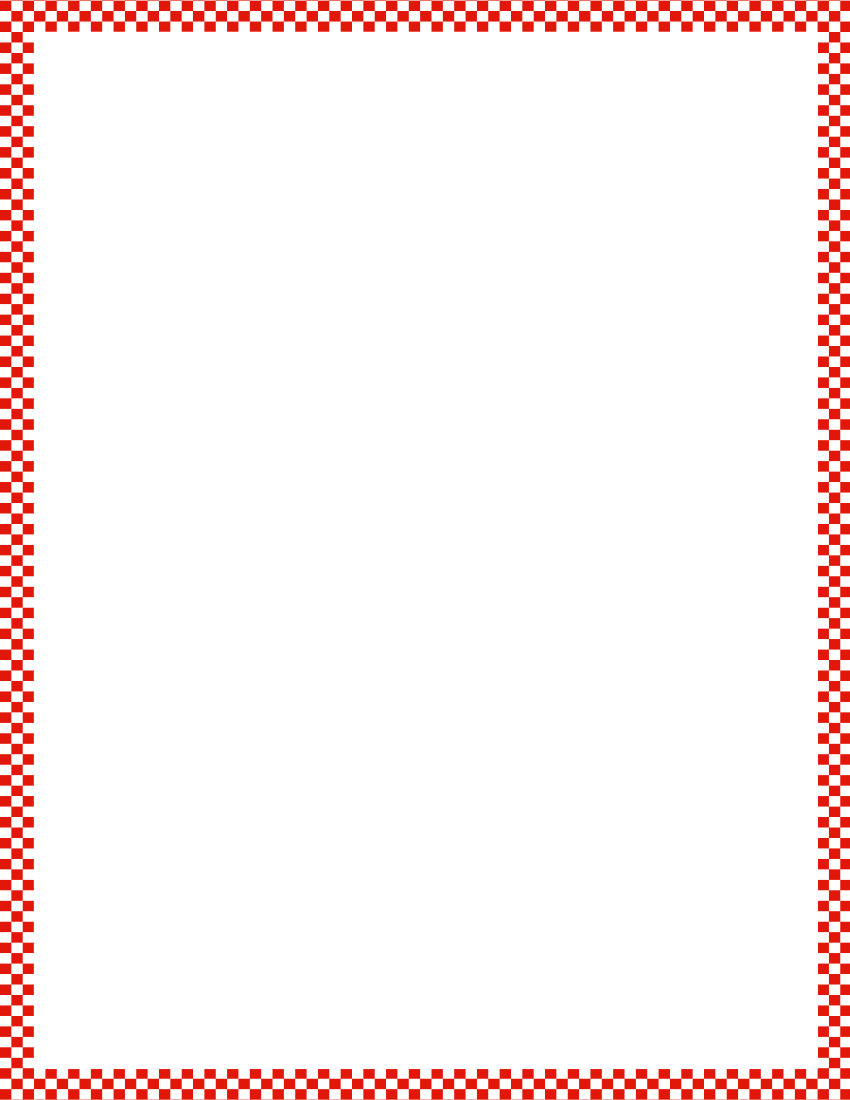 Module 5, Lesson 3
Fluency
How Many Do You See?
Look carefully!  I will only show you for a second!
Wait for the signal.  How many dots did you see?
Who can explain how they see this number?
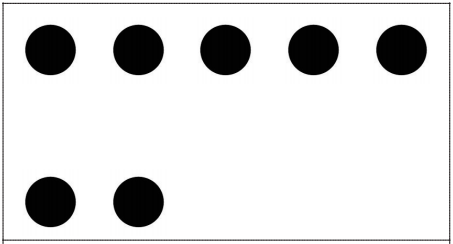 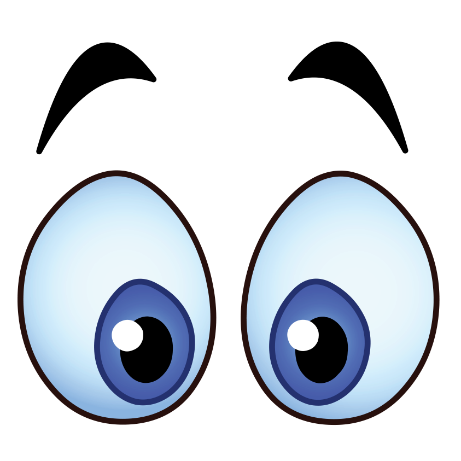 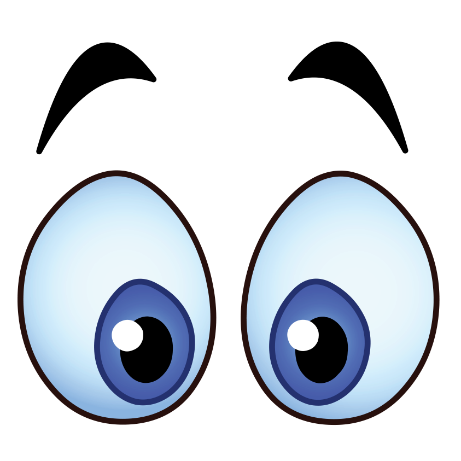 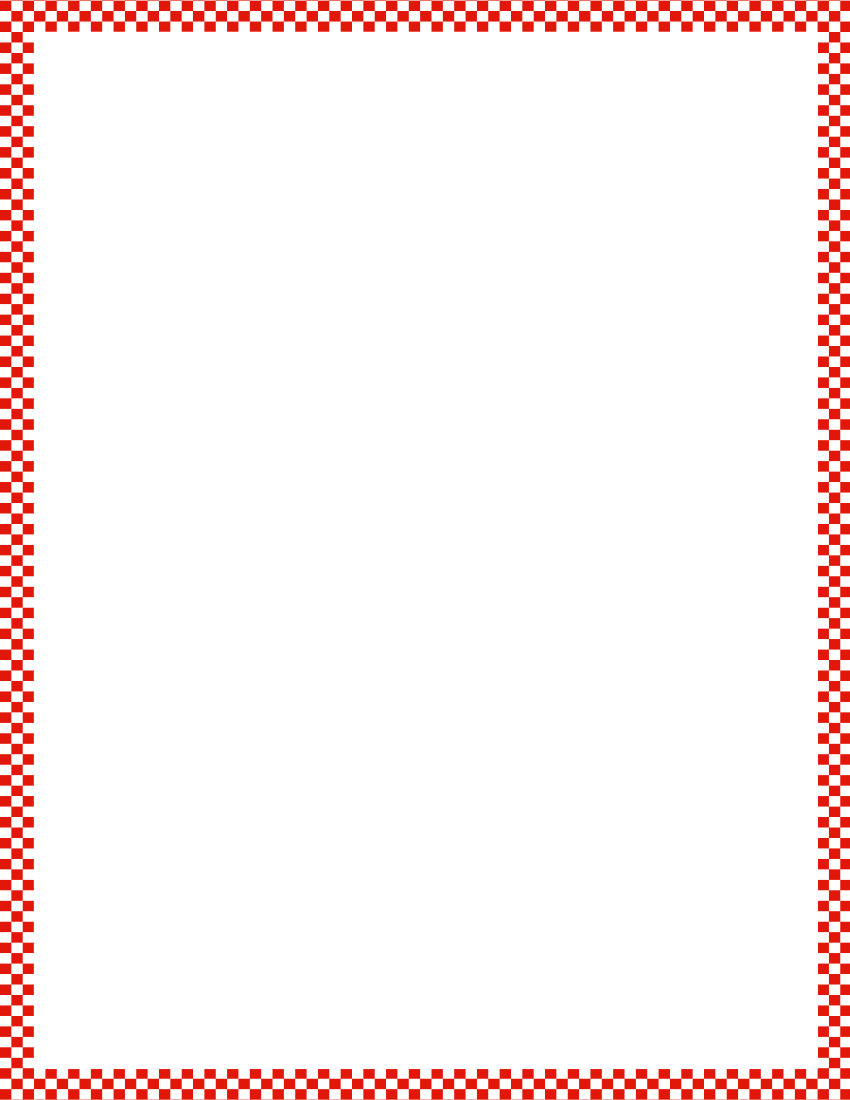 Module 5, Lesson 3
Fluency
How Many Do You See?
Look carefully!  I will only show you for a second!
Wait for the signal.  How many dots did you see?
Who can explain how they see this number?
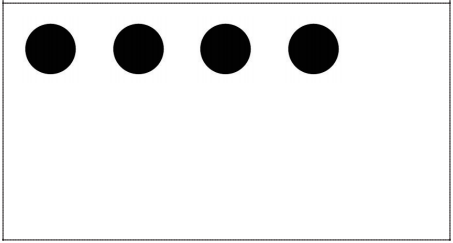 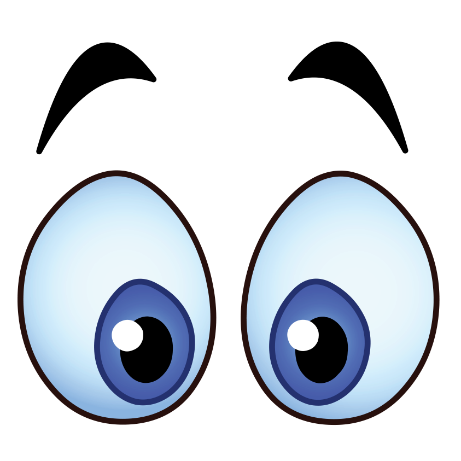 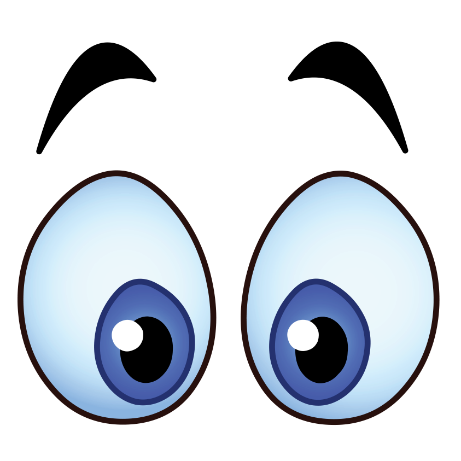 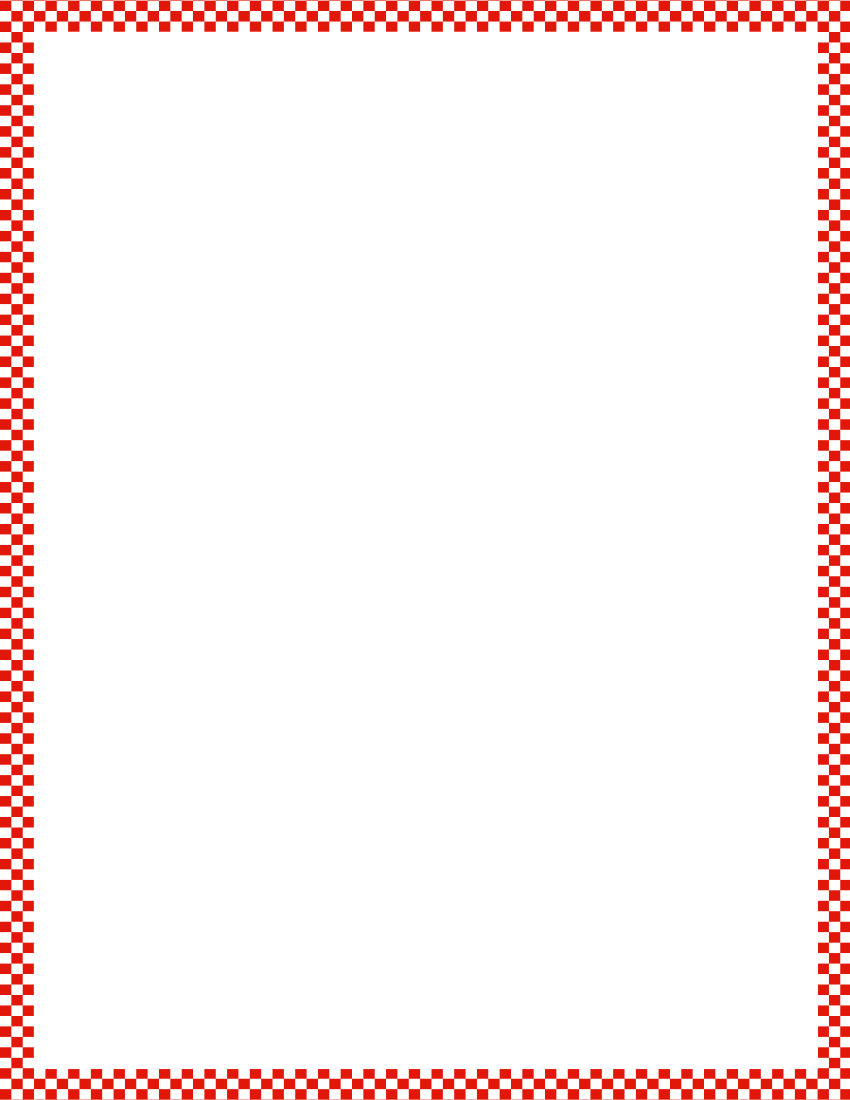 Module 5, Lesson 3
Fluency
Grouping 10 Objects
Place the items from your bag on your work mat.  Count out 10 ones, and move them together into a bunch.  By counting, prove to your partner that there are 10 things in your bunch.  Push all your things back together.  Mix them up.  Count out 10 ones again, and move them together into a bunch…
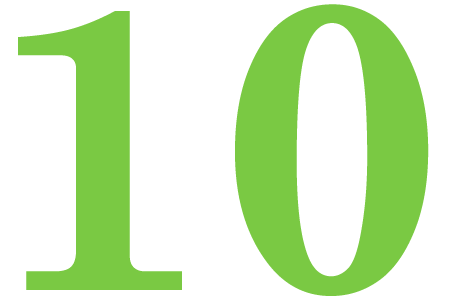 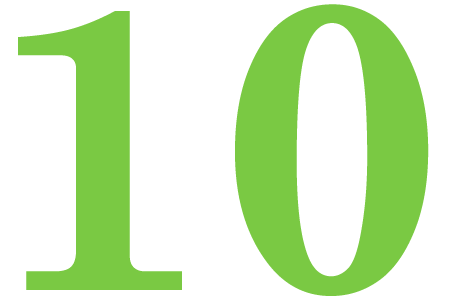 Application Problem
Module 5, Lesson 3
Each gingerbread man got 10 sprinkles for buttons
and 2 sprinkles to show the eyes.  Draw to show the
12 sprinkles as 10 buttons and 2 eyes.
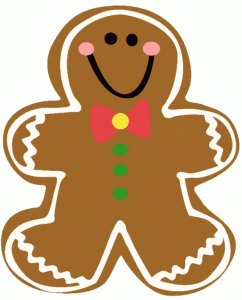 Module 5, Lesson 3
Use your finger to circle the 10 ones from your seat.
Can you see the 3 ones without counting?
Can you count 10 ones in my picture?
Who can come to the board and show us how?
Let’s count all the circles!
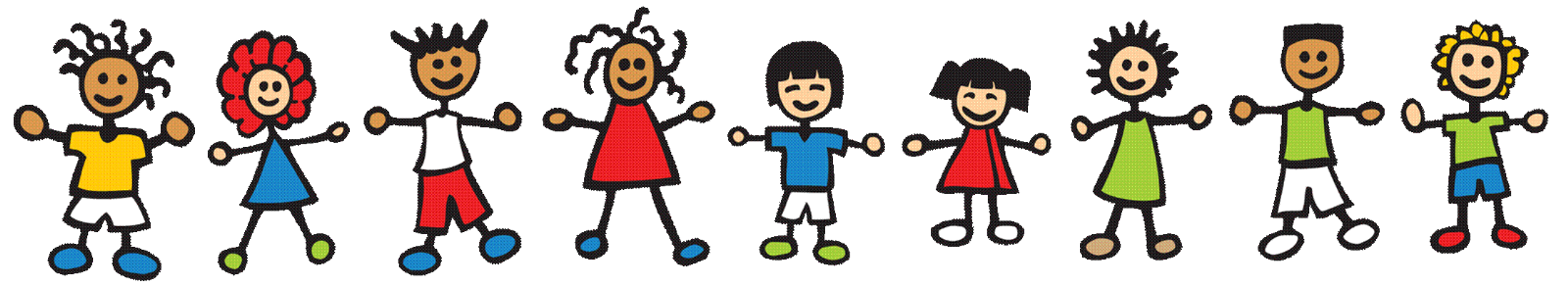 Module 5, Lesson 3
Now, use your pencil to find and circle 10 ones.
Trade papers with your partner, and count to be sure
he circled exactly 10 ones.
How many extra ones did you have after you
counted the 10 triangles?
Find 10 triangles inside this group of triangles.
Circle them with your finger!
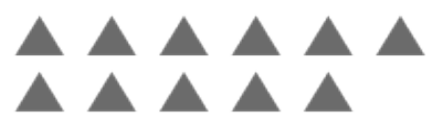 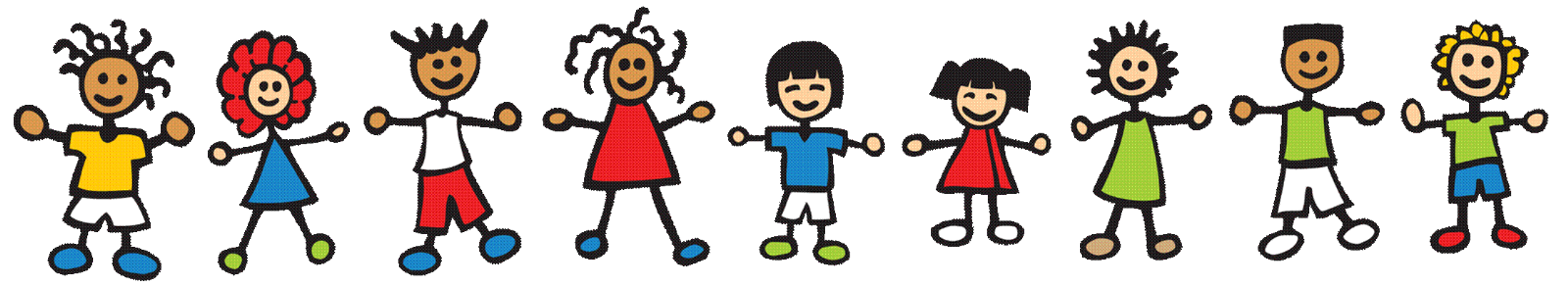 Module 5, Lesson 3
Now, use your pencil to find and circle 10 ones.
Trade papers with your partner, and count to be sure
he circled exactly 10 ones.
Find 10 circles inside this group of circles.
Circle them with your finger!
How many extra ones did you have after you
counted the 10 circles?
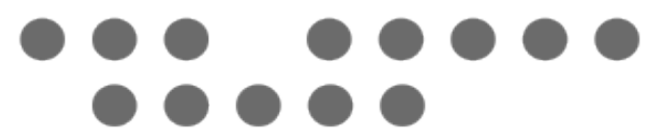 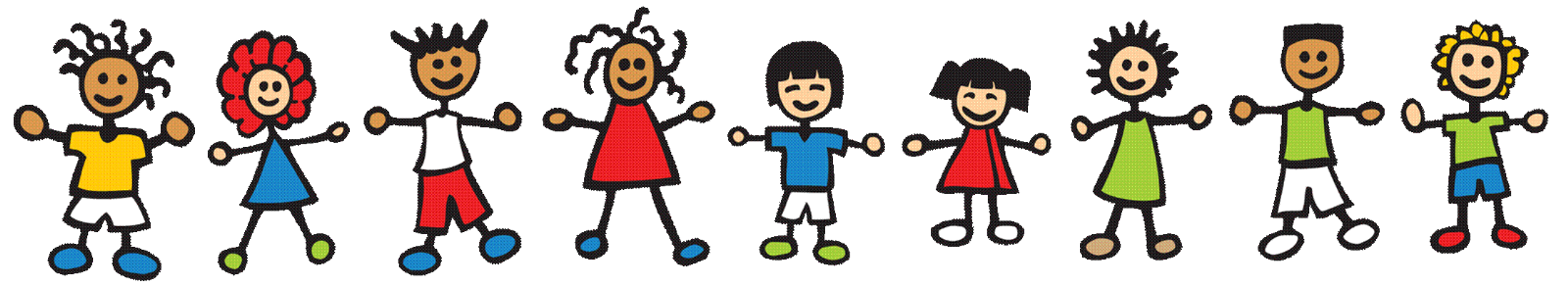 Module 5, Lesson 3
Now, use your pencil to find and circle 10 ones.
Trade papers with your partner, and count to be sure
he circled exactly 10 ones.
How many extra ones did you have after you
counted the 10 squares?
Find 10 squares inside this group of squares.
Circle them with your finger!
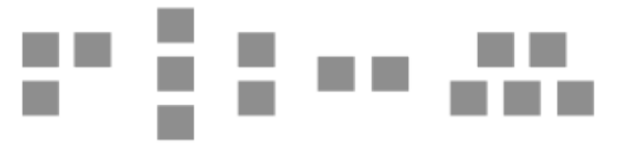 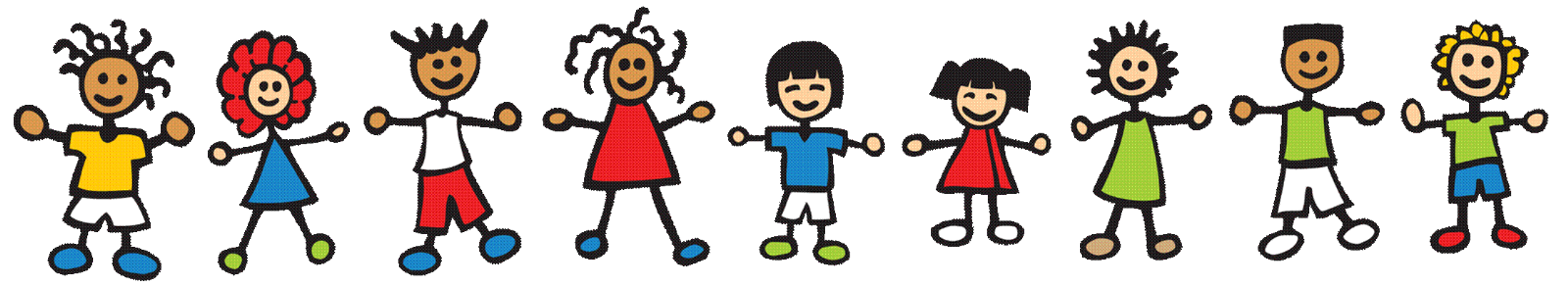 Module 5, Lesson 3
Now, use your pencil to find and circle 10 ones.
Trade papers with your partner, and count to be sure
he circled exactly 10 ones.
How many extra ones did you have after you
counted the 10 flowers?
Find 10 flowers inside this group of flowers.
Circle them with your finger!
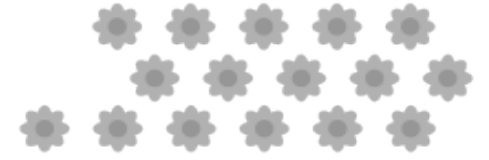 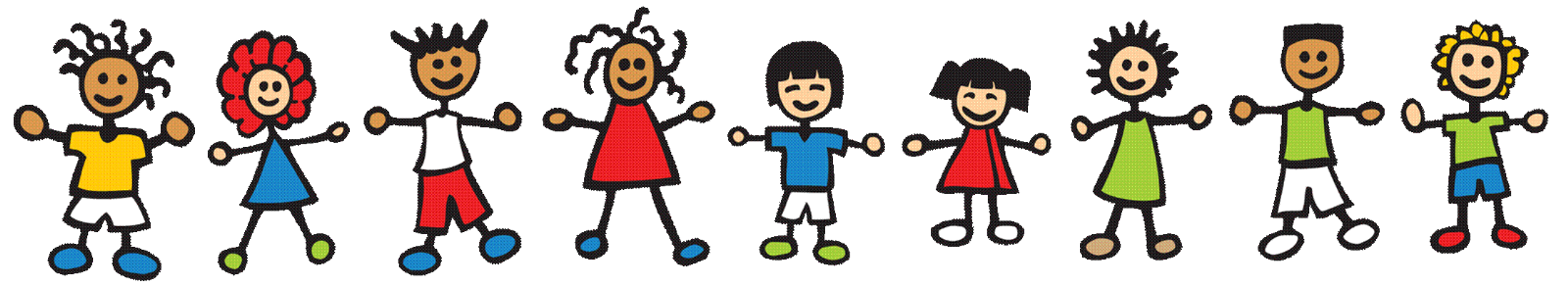 Module 5, Lesson 3
Now, use your pencil to find and circle 10 ones.
Trade papers with your partner, and count to be sure
he circled exactly 10 ones.
How many extra ones did you have after you
counted the 10 hearts?
Find 10 hearts inside this group of hearts.
Circle them with your finger!
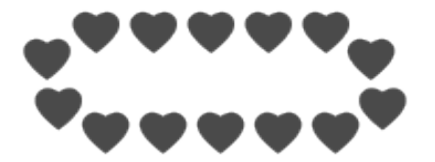 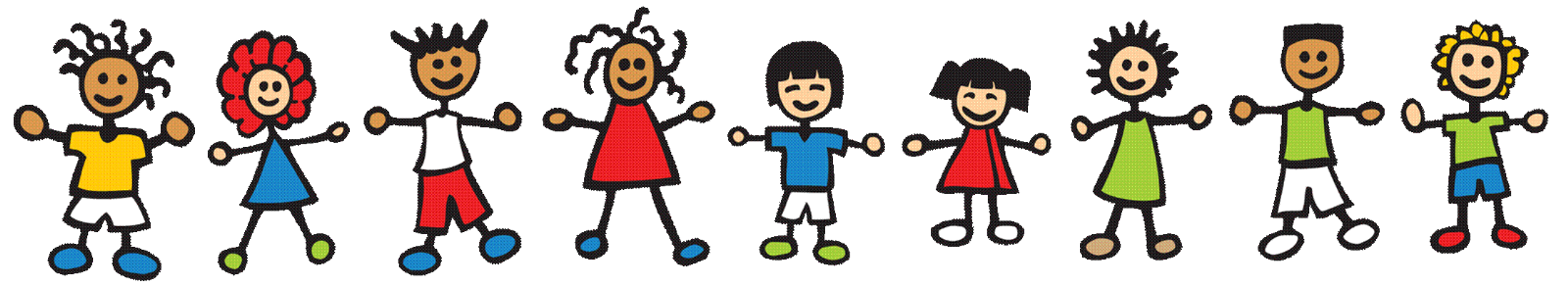 Module 5, Lesson 3
Now, use your pencil to find and circle 10 ones.
Trade papers with your partner, and count to be sure
he circled exactly 10 ones.
How many extra ones did you have after you
counted the 10 X’s?
Find 10 X’s inside this group of X’s.
Circle them with your finger!
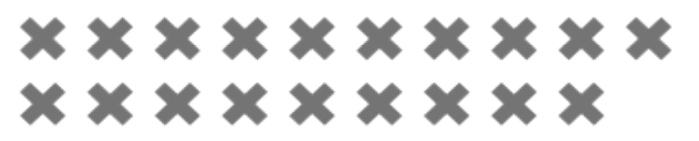 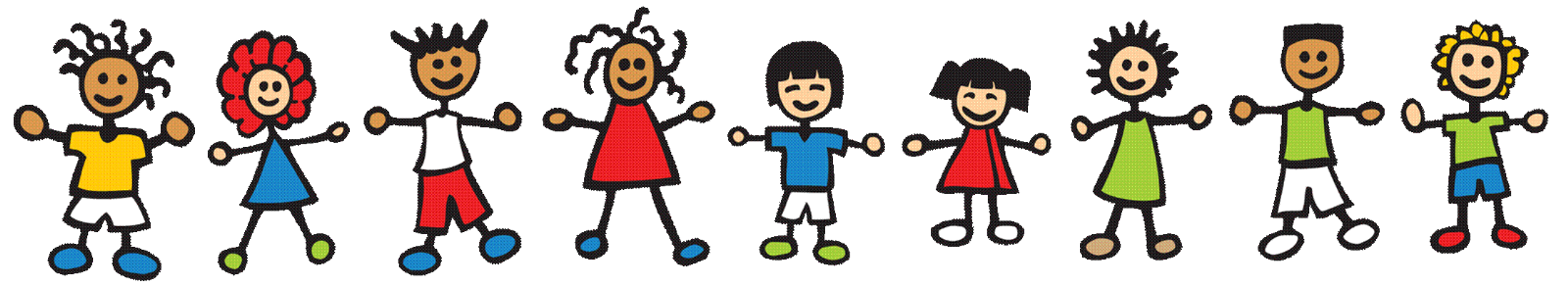 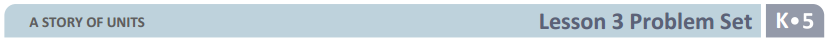 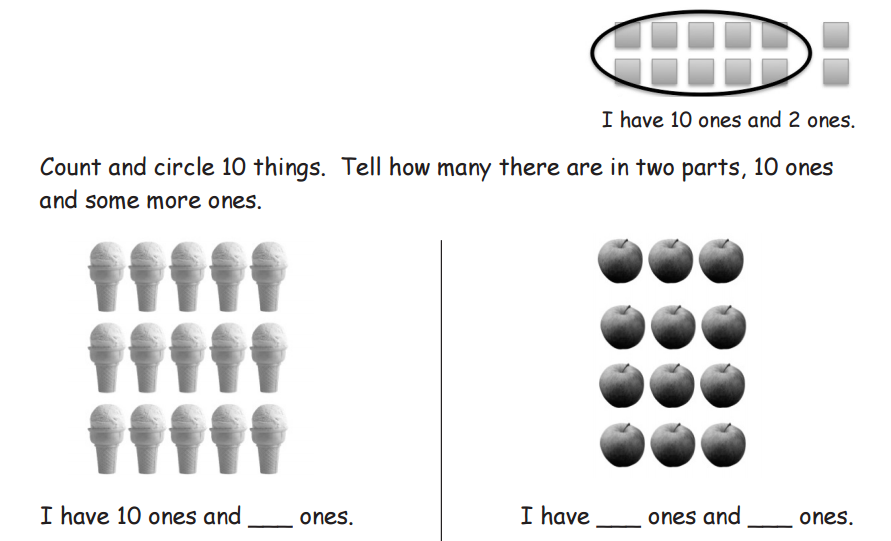 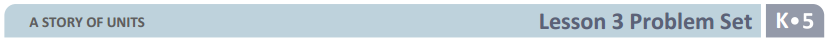 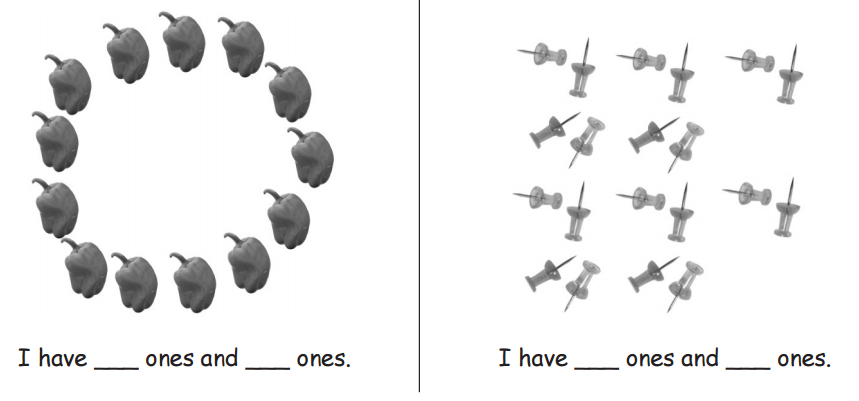 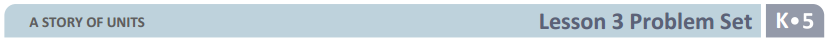 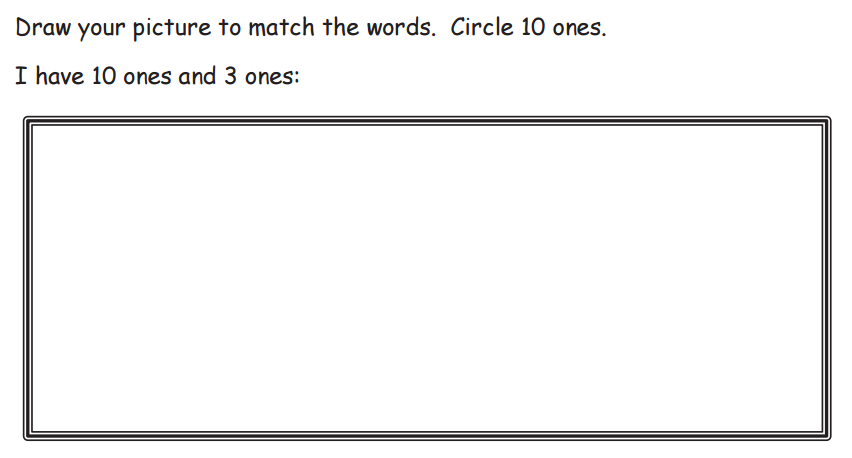 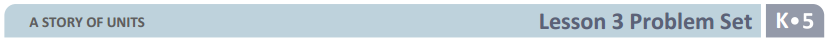 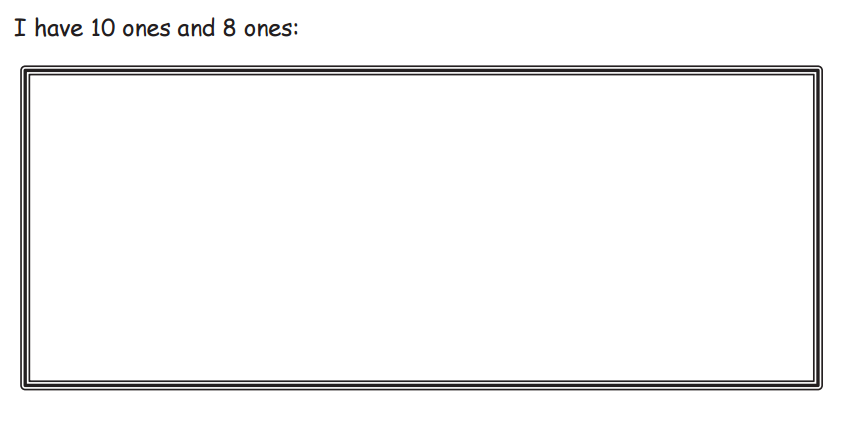 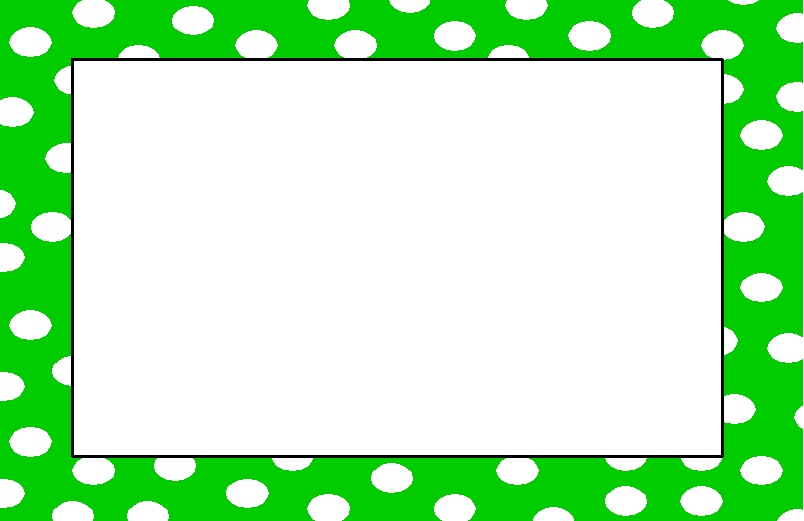 Debrief
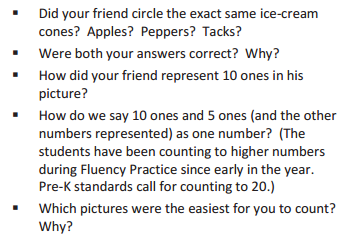 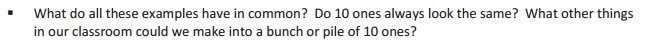 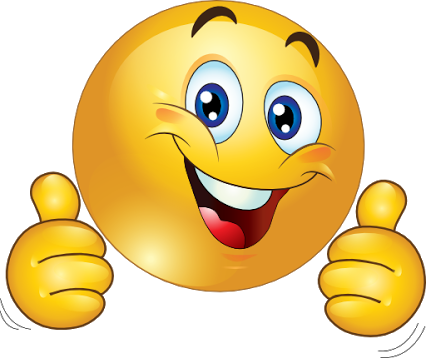 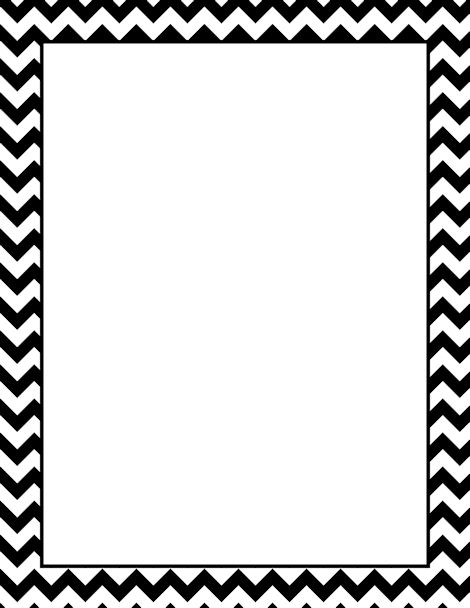 Lesson 4


I can count straws the Say Ten way to 19.  I can make a pile for each ten.
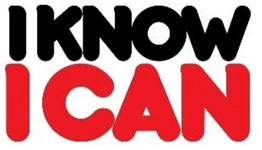 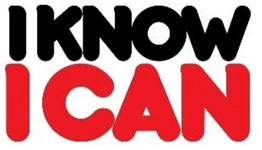 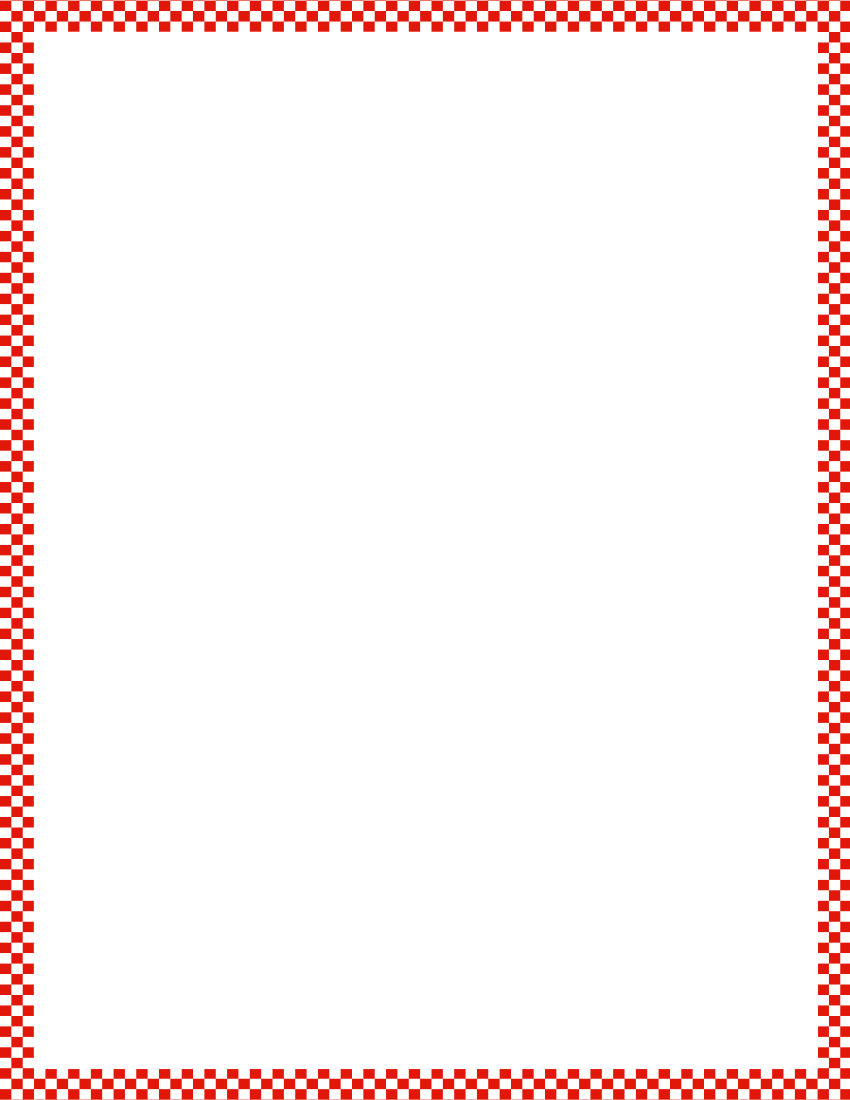 Module 5, Lesson 4
Fluency
Dot Cards of Six
How many dots do you see?  How did you see them in two parts?
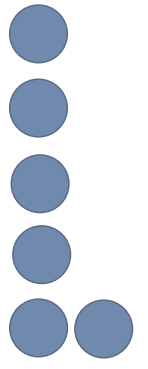 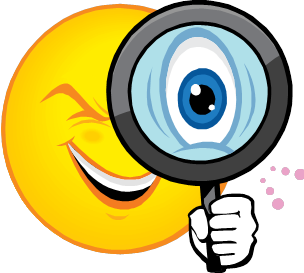 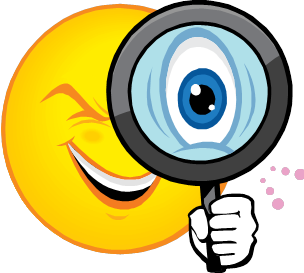 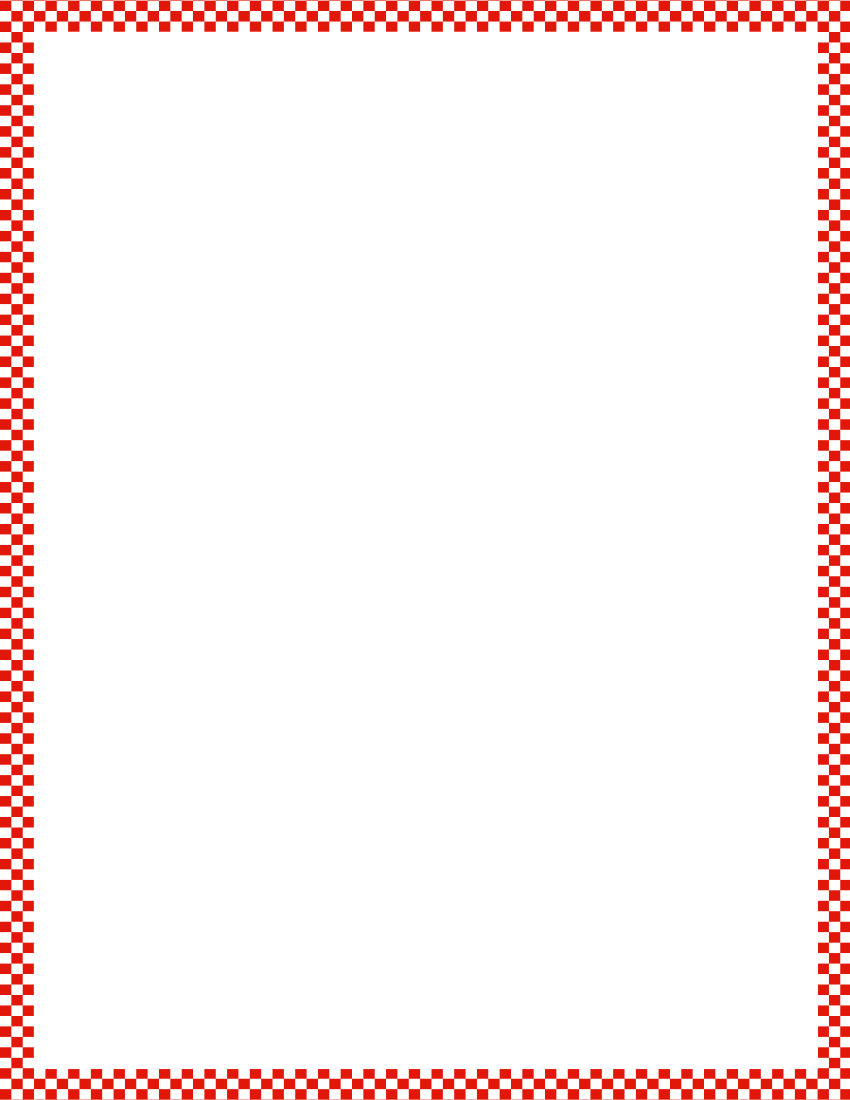 Module 5, Lesson 4
Fluency
Dot Cards of Six
How many dots do you see?  How did you see them in two parts?
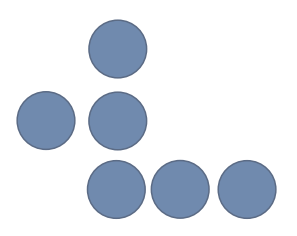 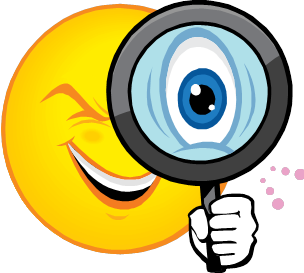 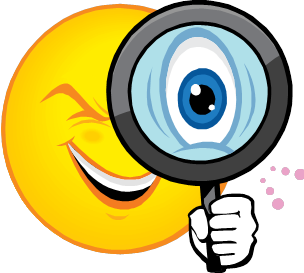 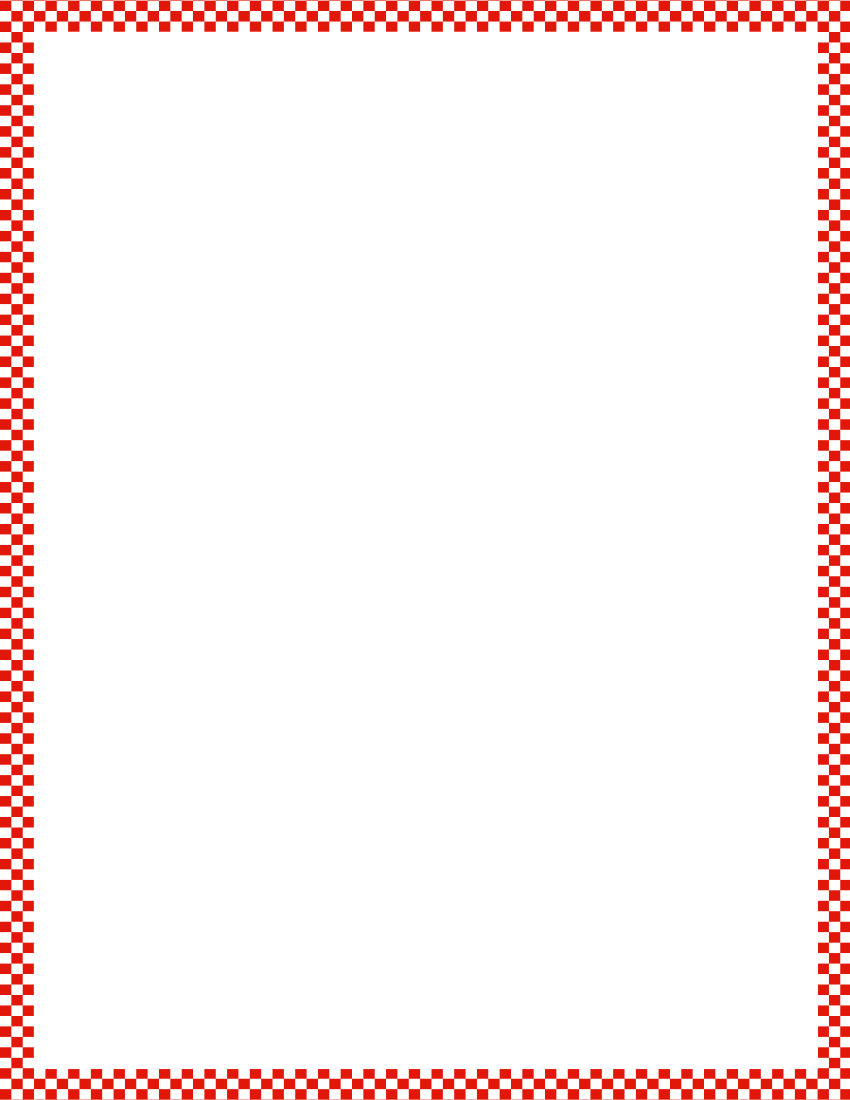 Module 5, Lesson 4
Fluency
Dot Cards of Six
How many dots do you see?  How did you see them in two parts?
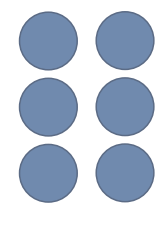 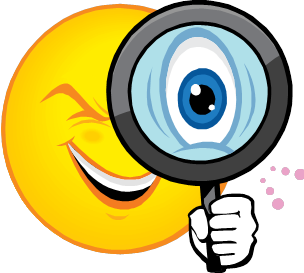 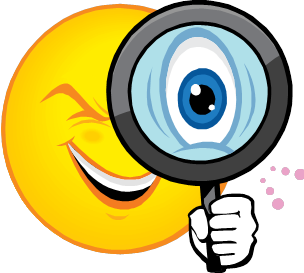 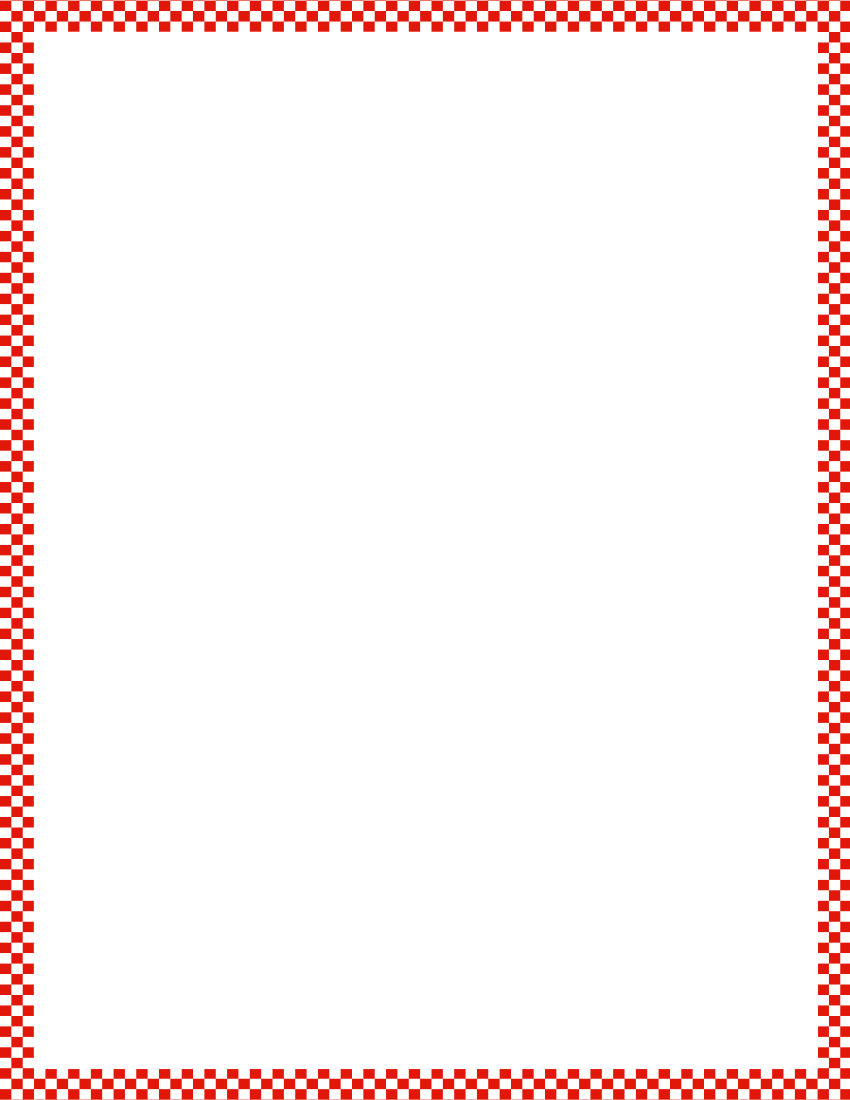 Module 5, Lesson 4
Fluency
Dot Cards of Six
How many dots do you see?  How did you see them in two parts?
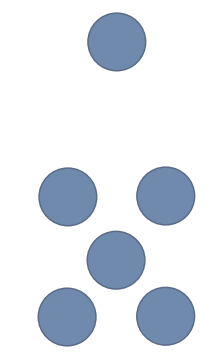 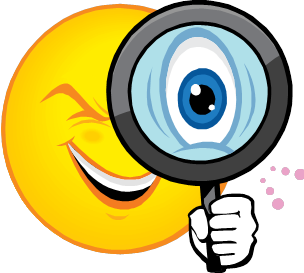 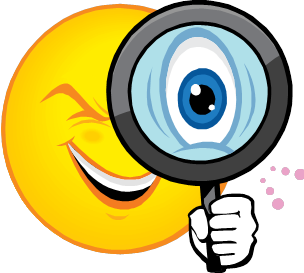 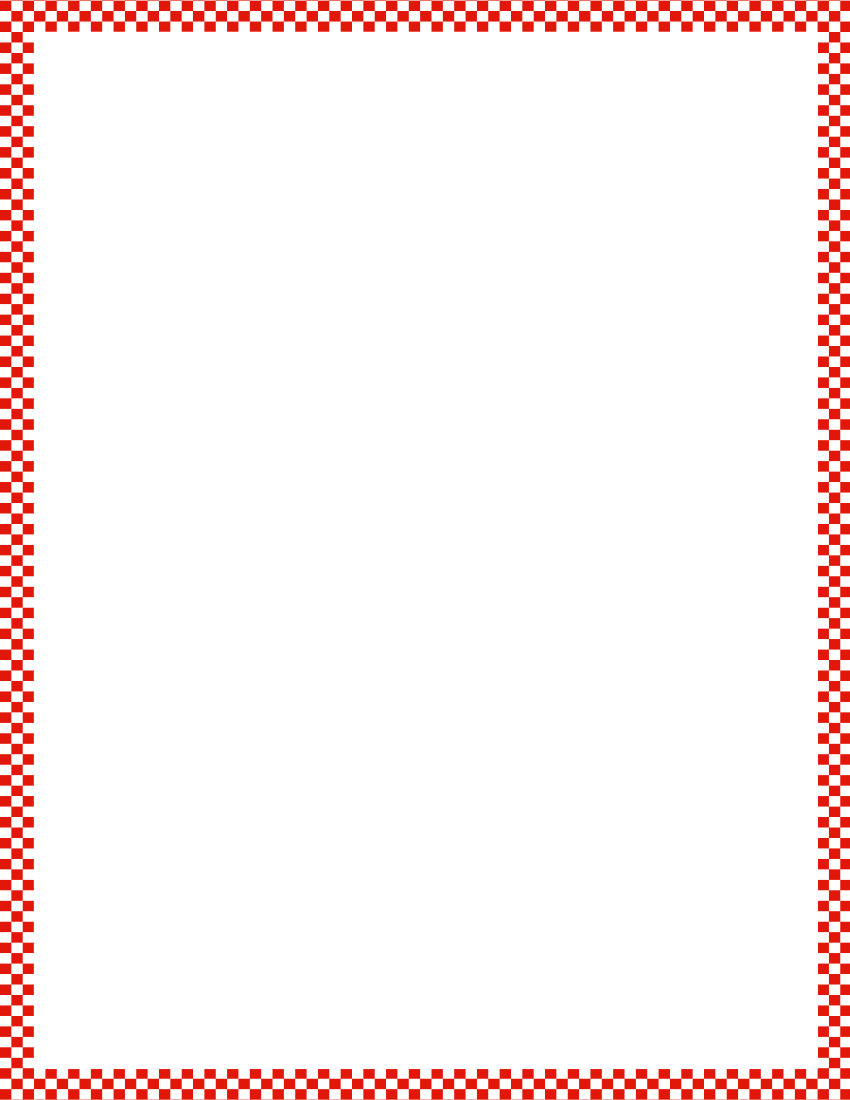 Module 5, Lesson 4
Fluency
Dot Cards of Six
How many dots do you see?  How did you see them in two parts?
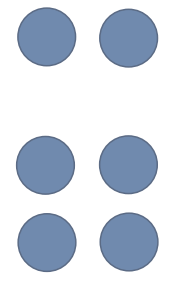 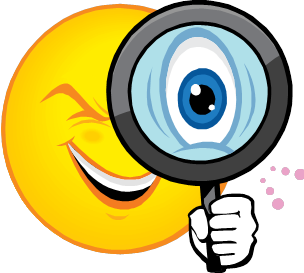 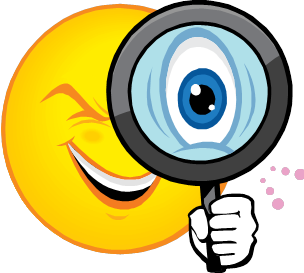 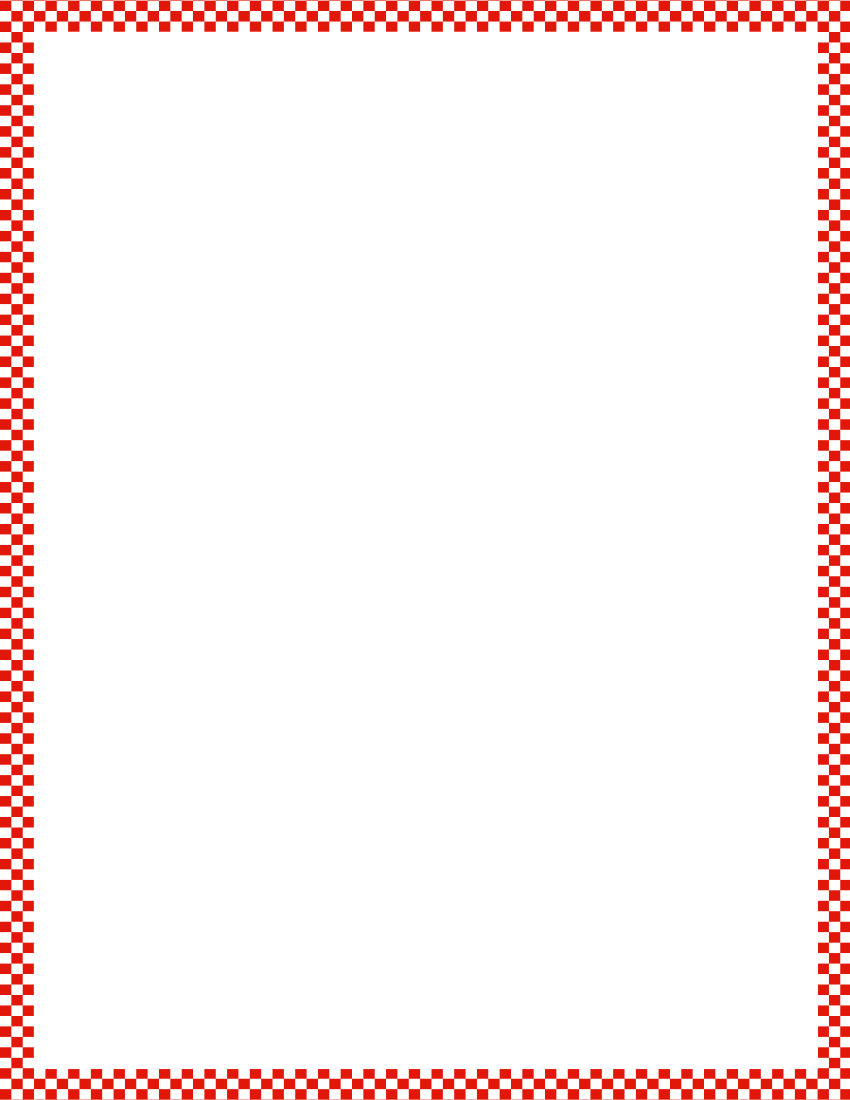 Module 5, Lesson 4
Fluency
Dot Cards of Six
How many dots do you see?  How did you see them in two parts?
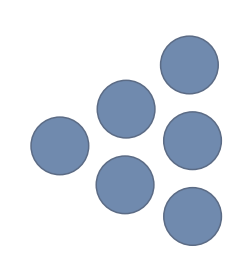 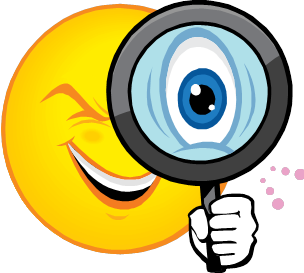 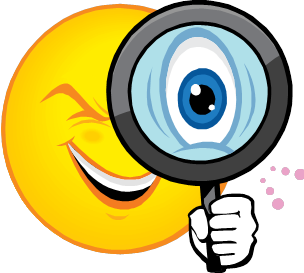 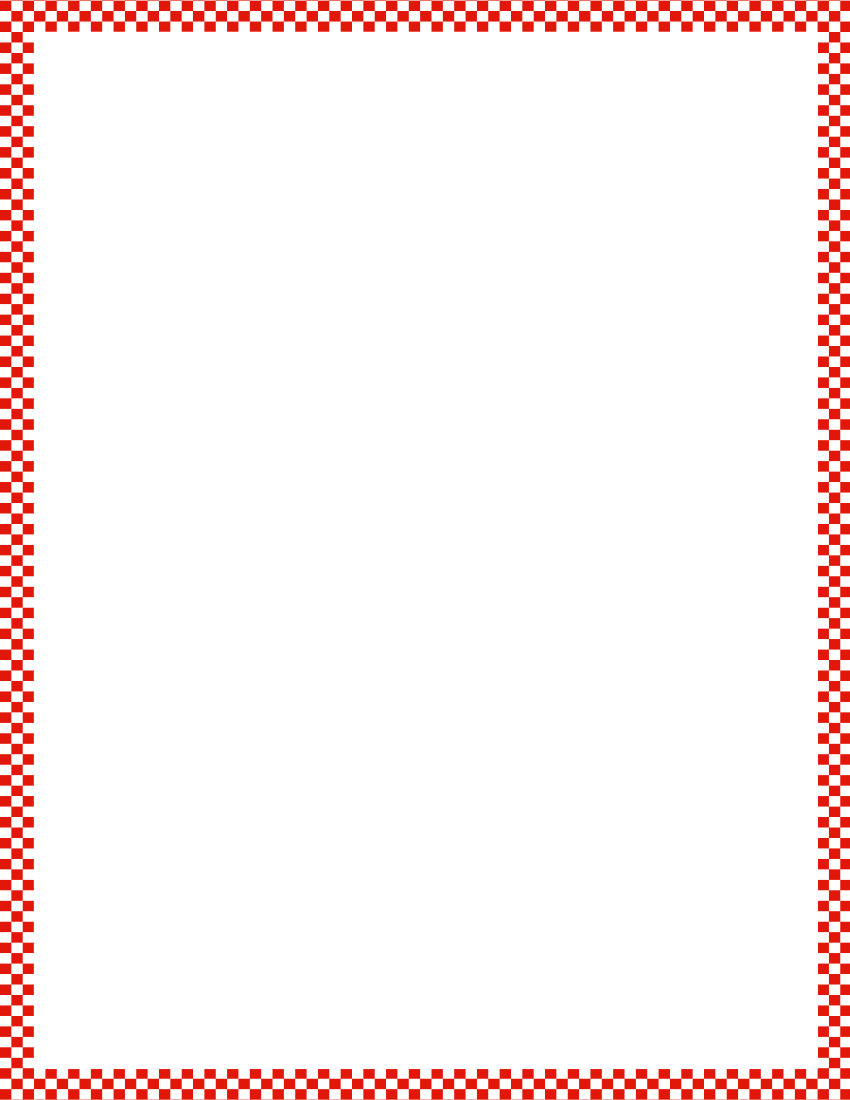 Module 5, Lesson 4
Fluency
Dot Cards of Six
How many dots do you see?  How did you see them in two parts?
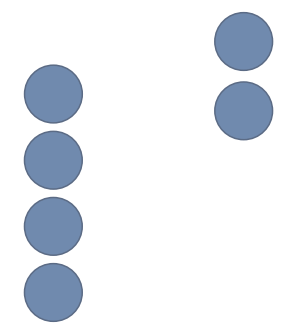 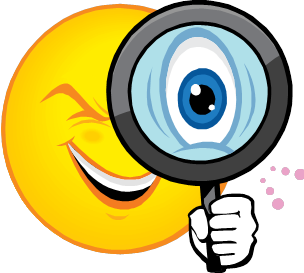 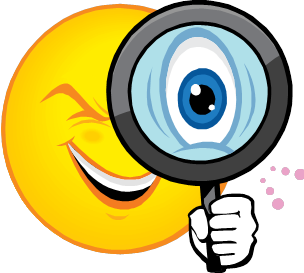 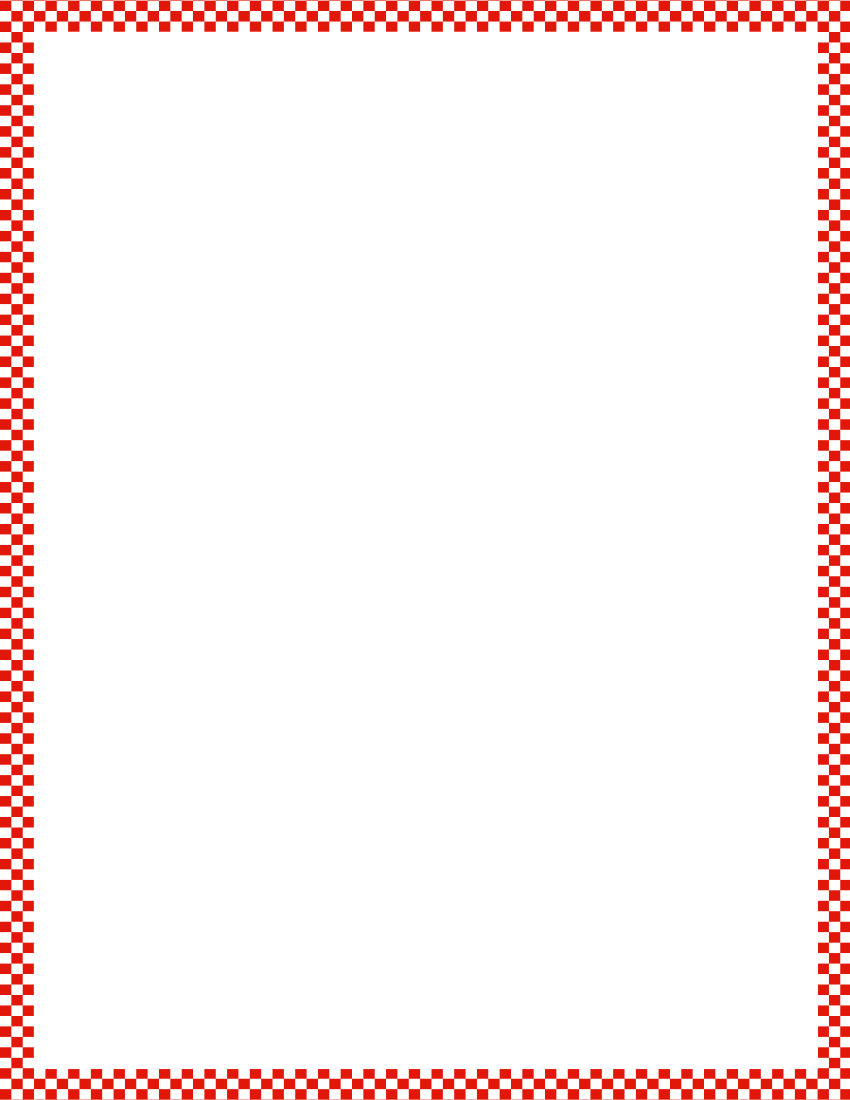 Module 5, Lesson 4
Fluency
Dot Cards of Six
How many dots do you see?  How did you see them in two parts?
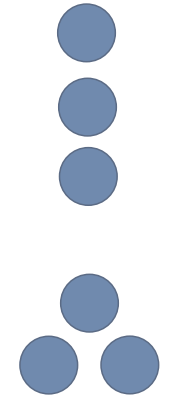 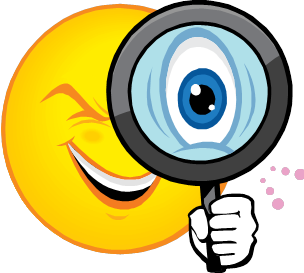 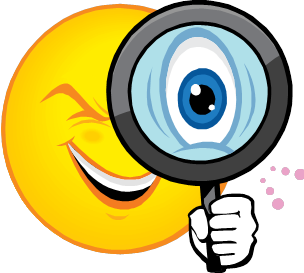 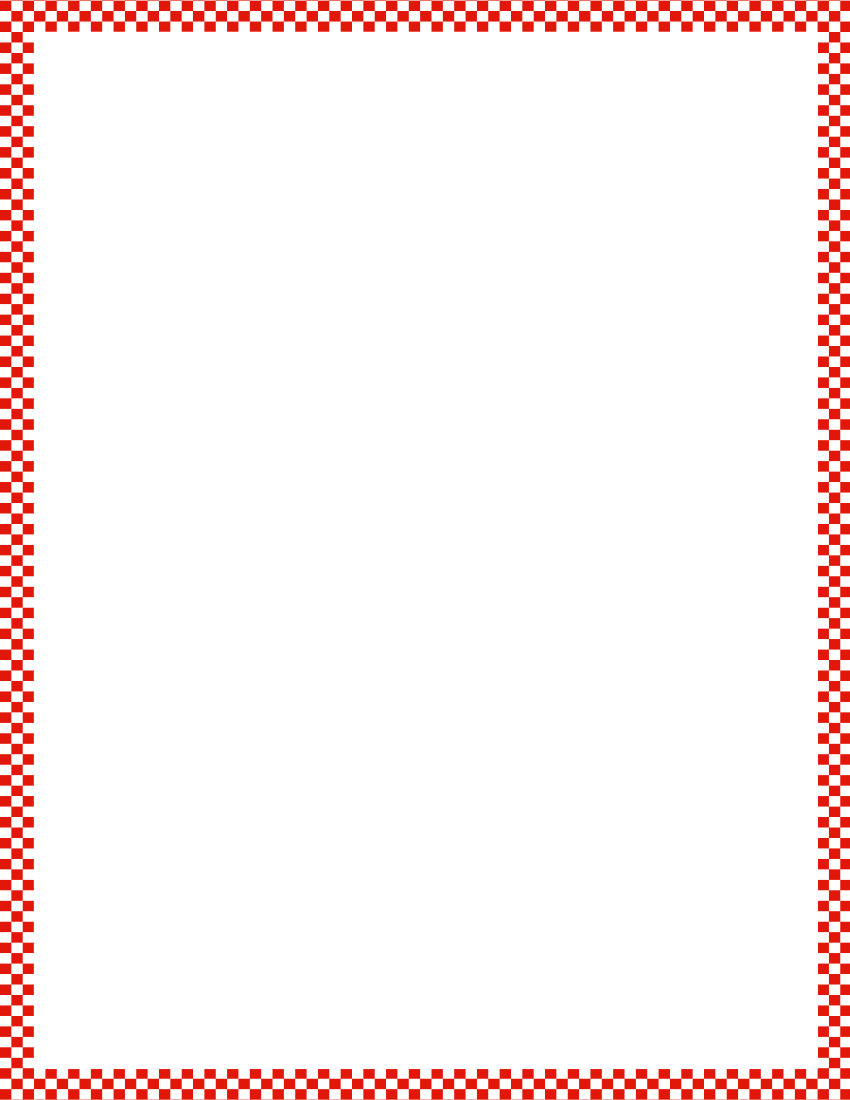 Module 5, Lesson 4
Fluency
Number Pairs of Six
Say the larger part.  Say the smaller part.  What is the total number of dots?  Show the number bond on your personal white board.
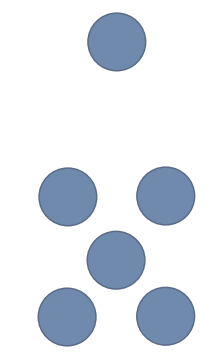 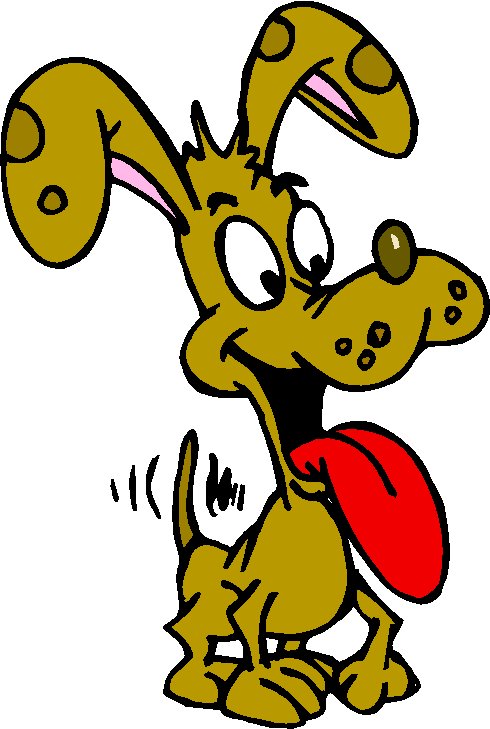 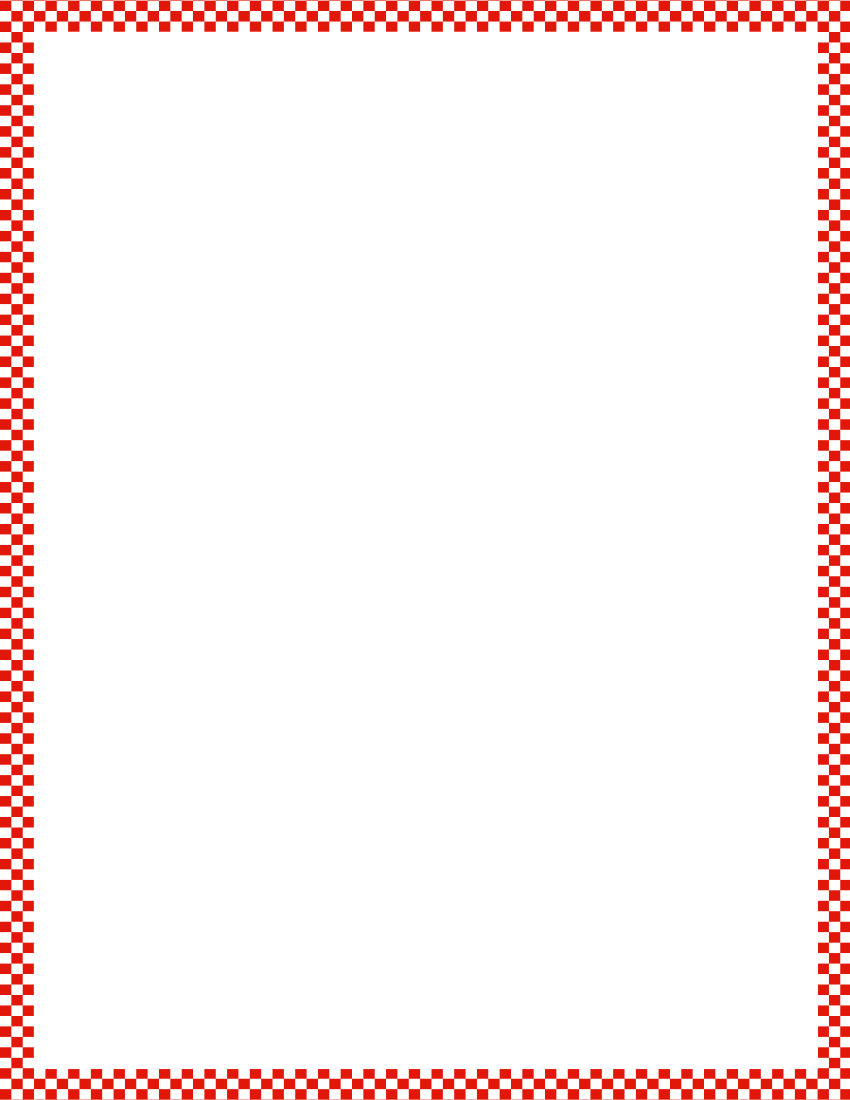 Module 5, Lesson 4
Fluency
Number Pairs of Six
Say the larger part.  Say the smaller part.  What is the total number of dots?  Show the number bond on your personal white board.
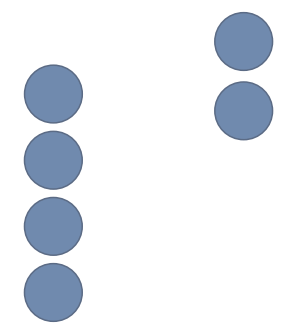 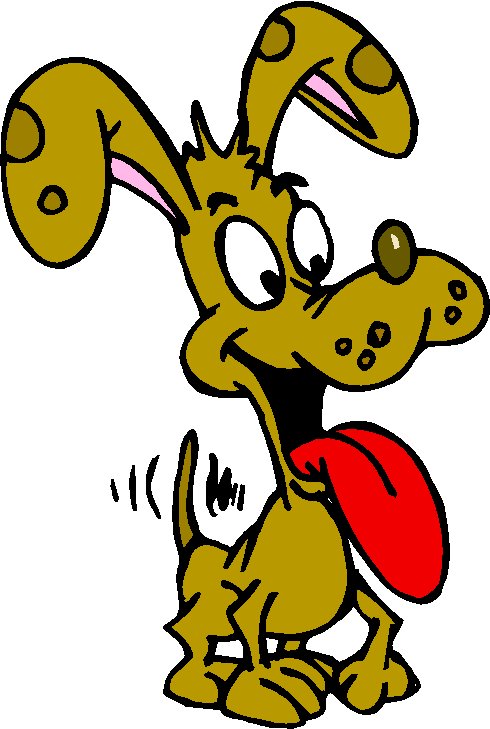 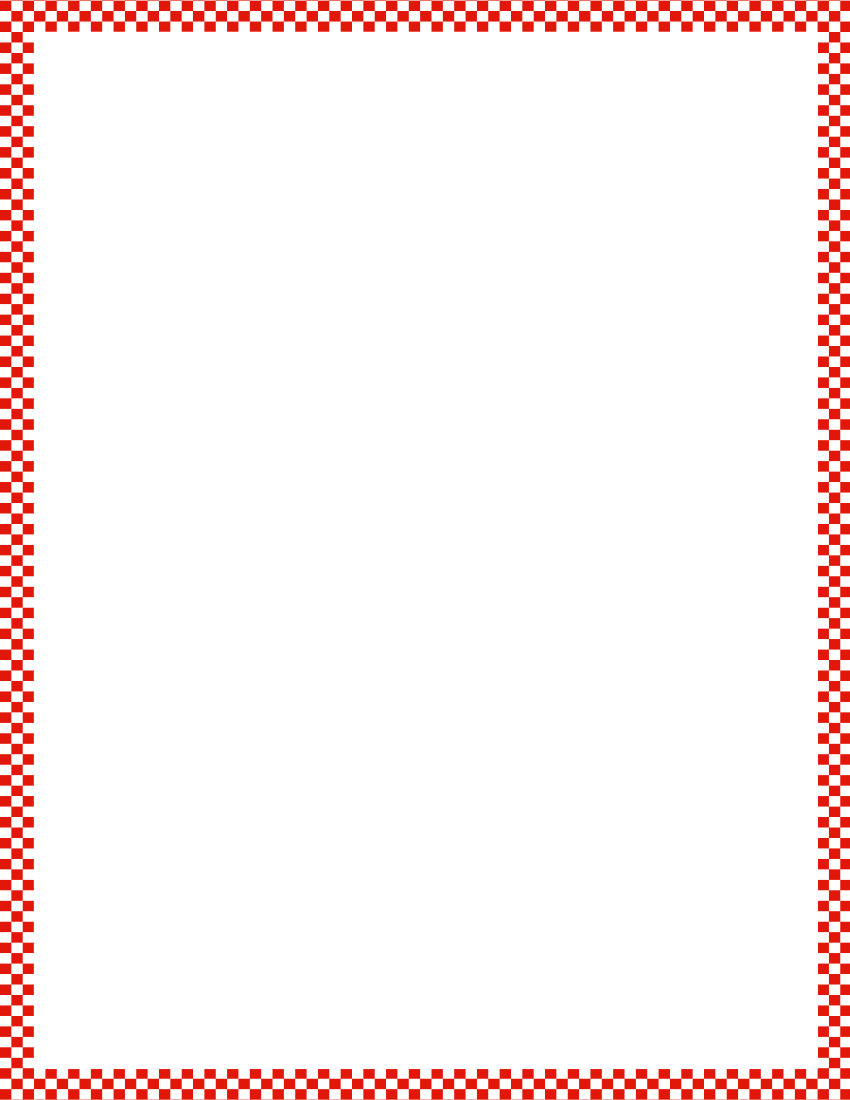 Module 5, Lesson 4
Fluency
Number Pairs of Six
Say the top part.  Say the bottom part.  What is the total number of dots?  Show the number bond on your personal white board.
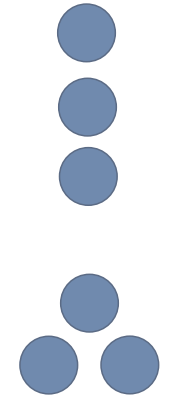 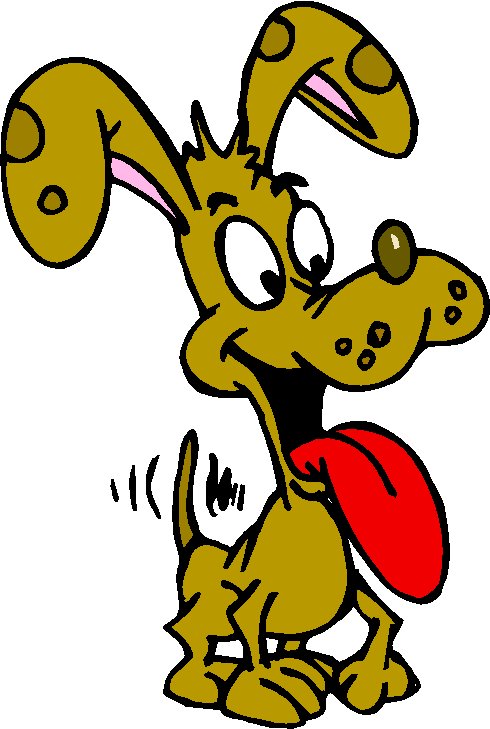 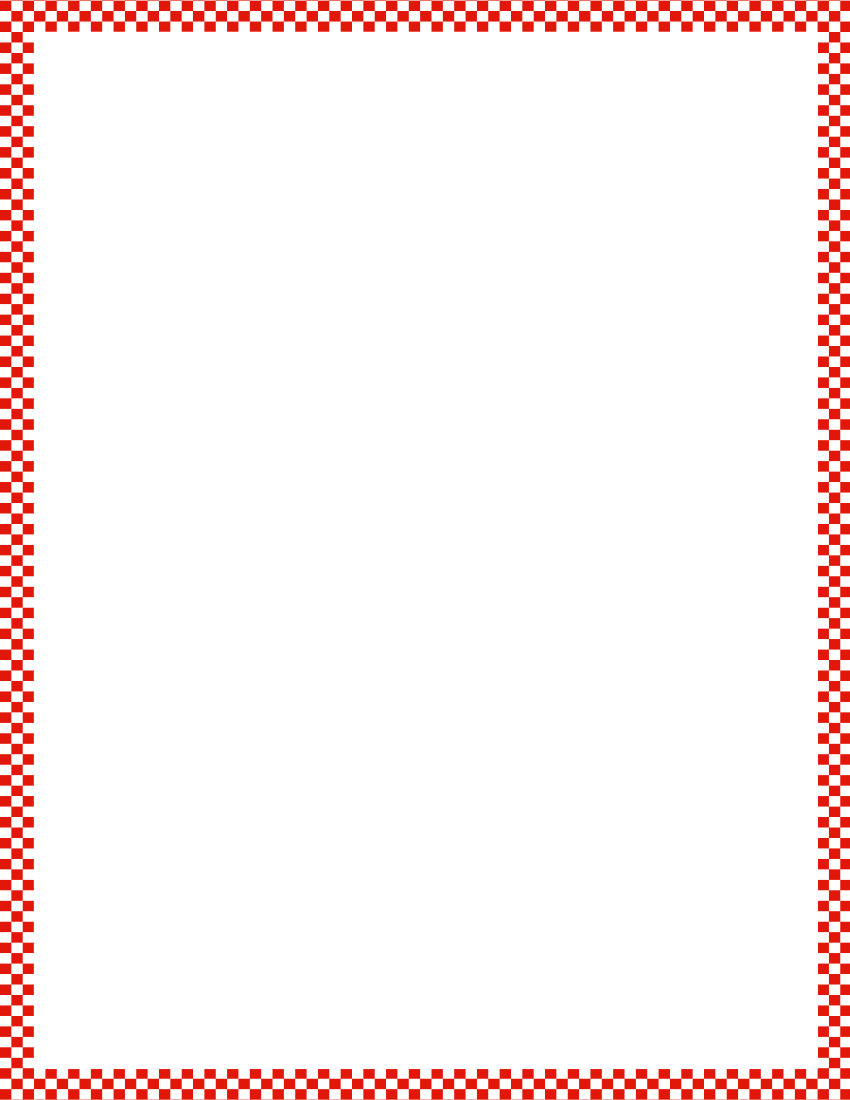 Module 5, Lesson 4
Fluency
Number Pairs of Six
Say the larger part.  Say the smaller part.  What is the total number of dots?  Show the number bond on your personal white board.
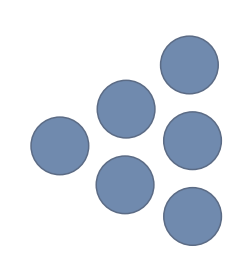 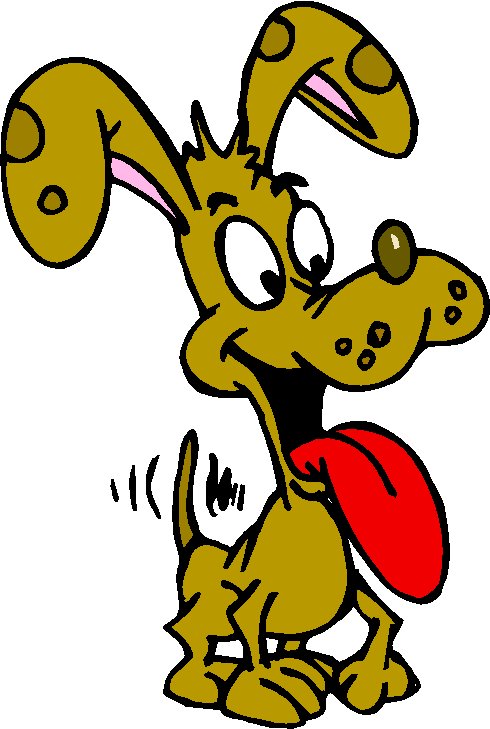 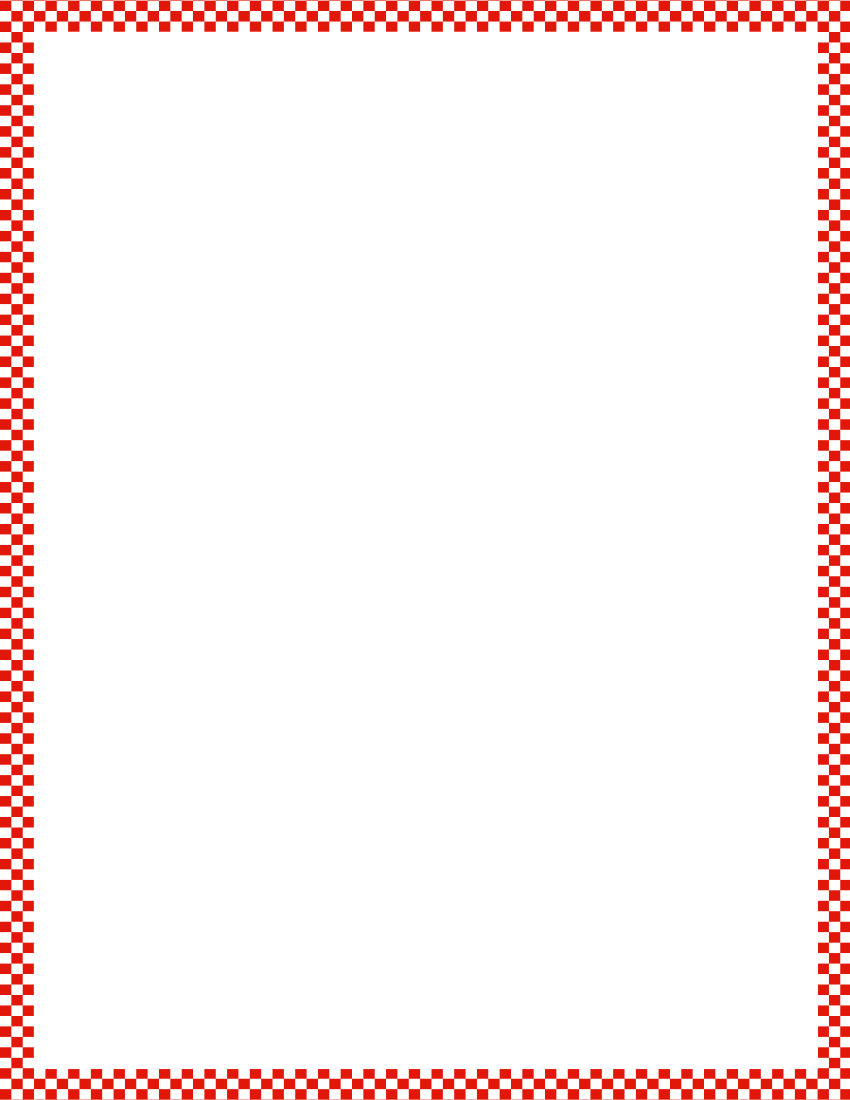 Module 5, Lesson 4
Fluency
Circle Ten Objects
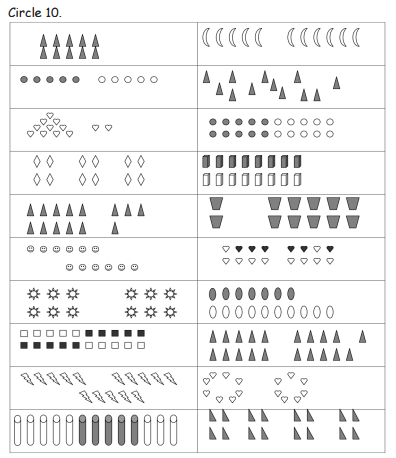 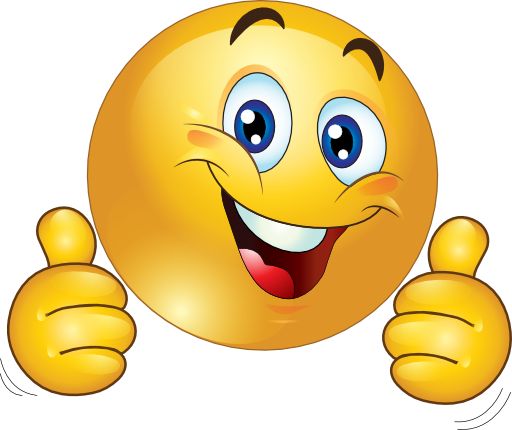 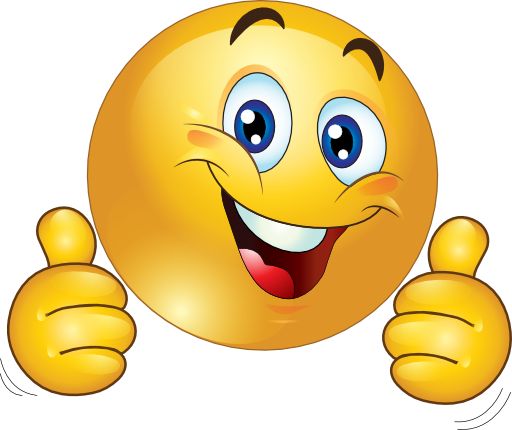 Application Problem
Module 5, Lesson 4
At recess, 17 students were playing.  10 students played handball while 7 students played tetherball.  Draw to show the 17 students as 10 students playing handball and 7 students playing tetherball.
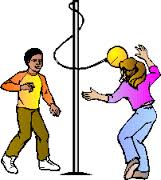 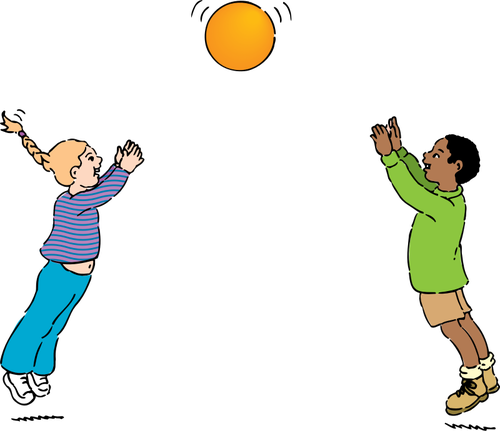 Module 5, Lesson 4
How many cubes do you see?
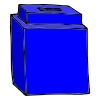 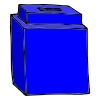 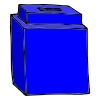 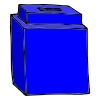 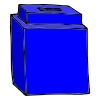 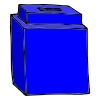 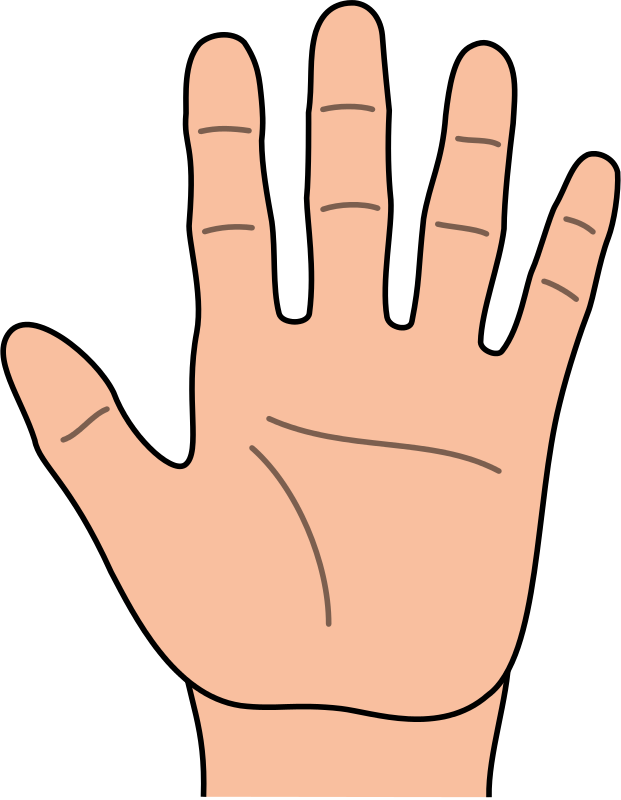 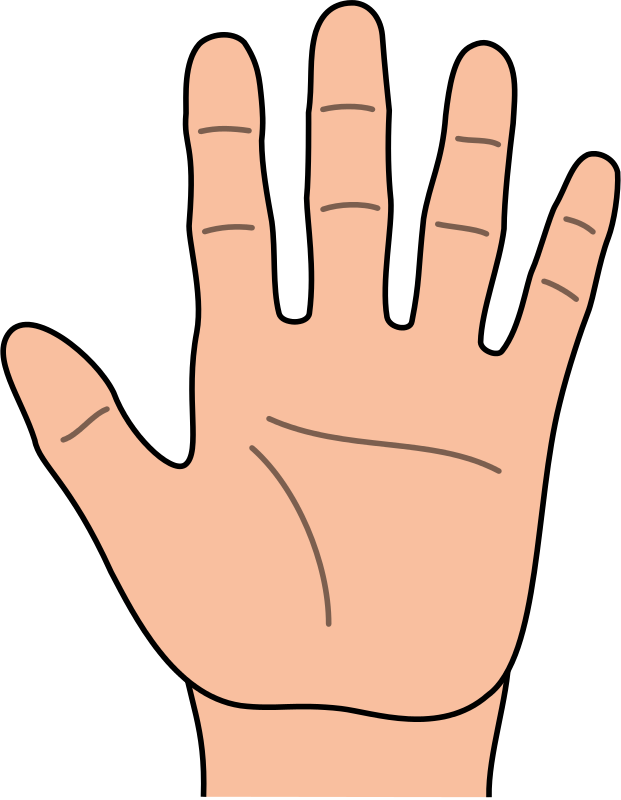 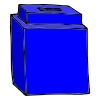 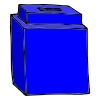 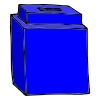 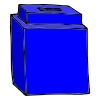 Module 5, Lesson 4
Now, how many do you see?
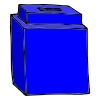 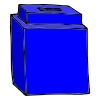 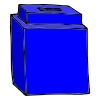 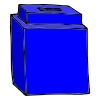 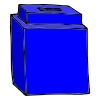 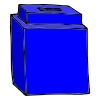 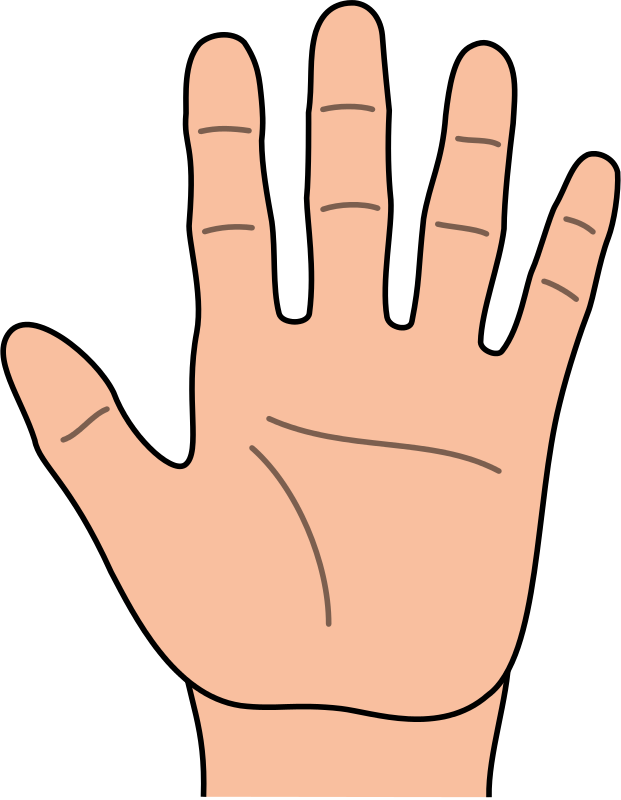 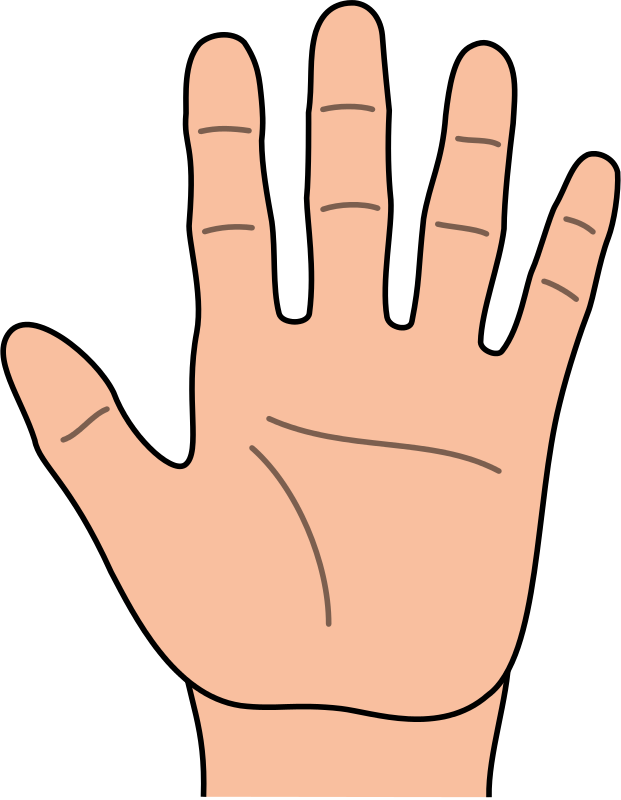 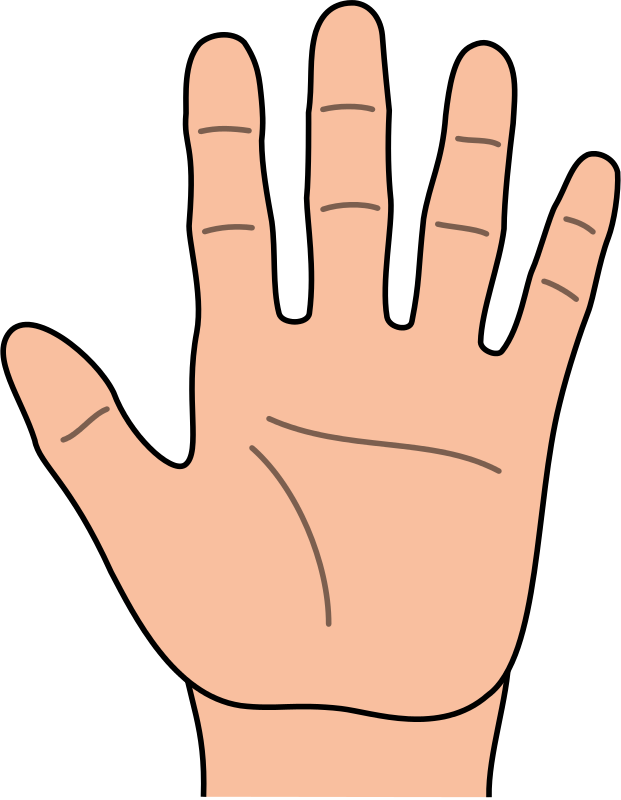 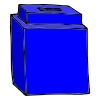 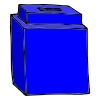 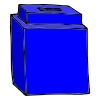 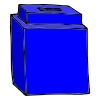 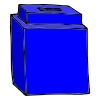 Module 5, Lesson 4
I’m going to teach you to count the Say Ten way today!
How many linking cubes is this?
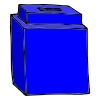 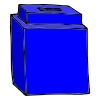 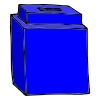 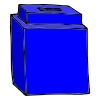 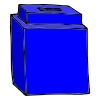 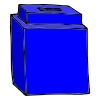 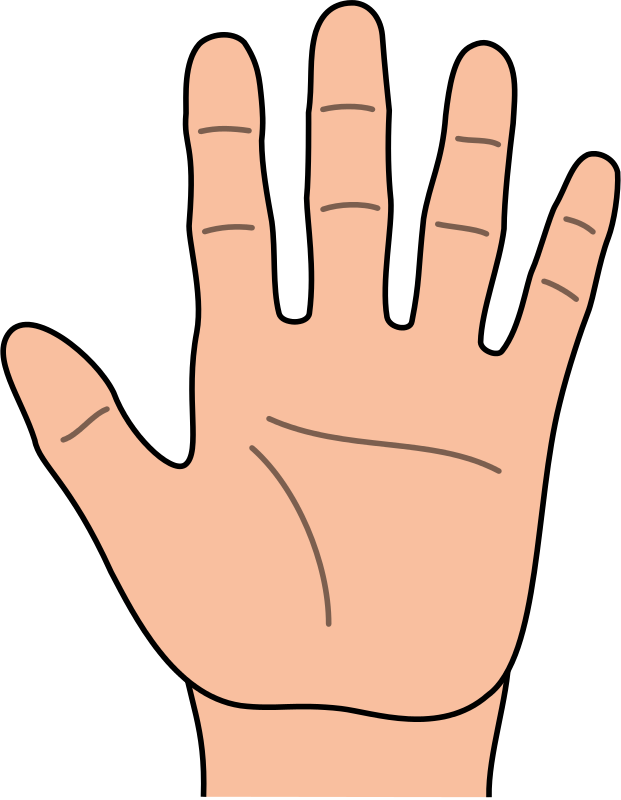 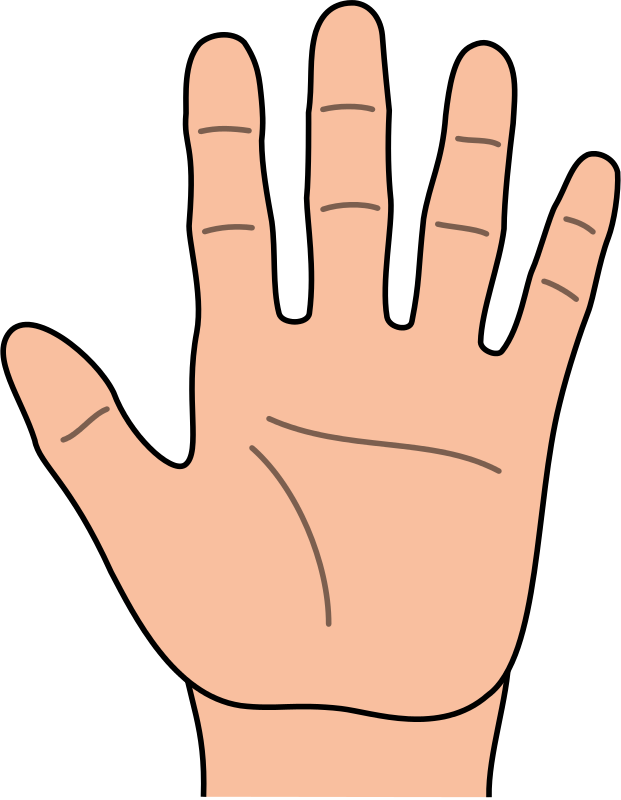 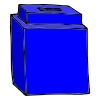 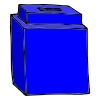 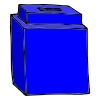 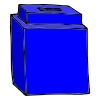 Module 5, Lesson 4
Every time we add another cube, we will say, “Ten” and the number of cubes you see on the extra hand.
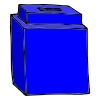 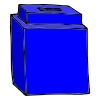 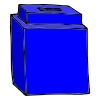 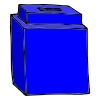 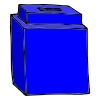 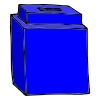 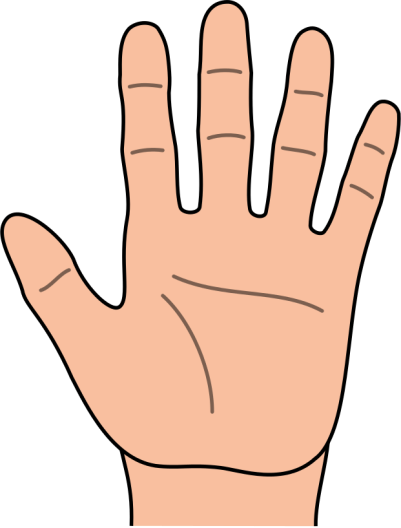 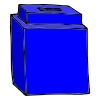 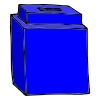 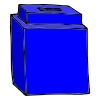 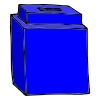 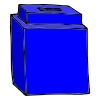 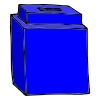 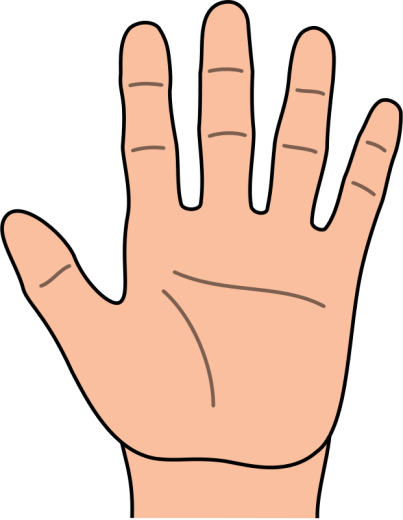 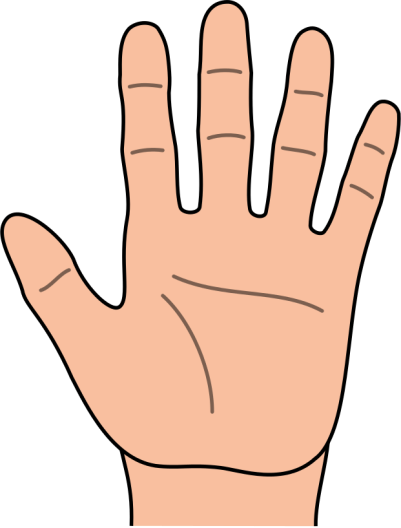 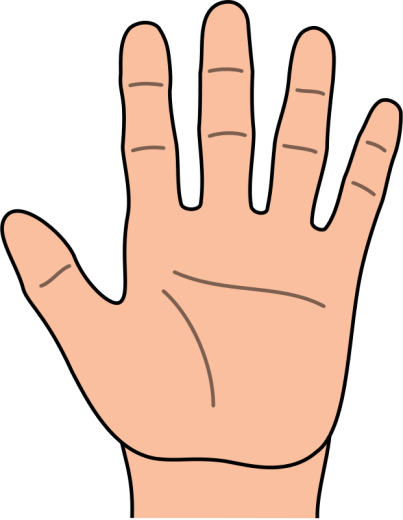 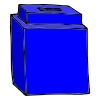 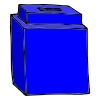 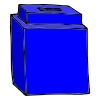 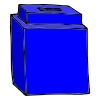 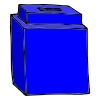 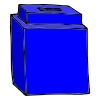 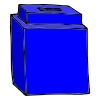 Module 5, Lesson 4
Now, let’s practice the Say Ten way using straws.
Partner A, count 10 straws into a pile.
Partner B, place one straw next to the pile.
We’ll say, “Ten 1.”
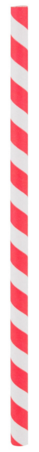 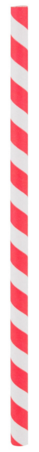 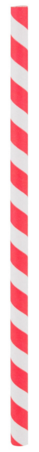 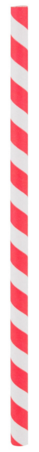 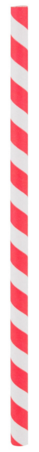 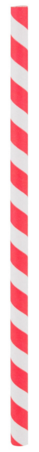 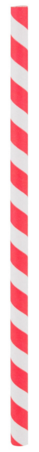 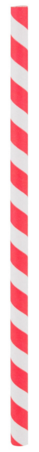 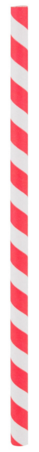 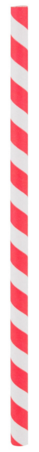 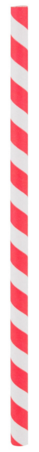 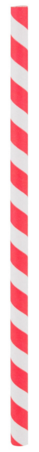 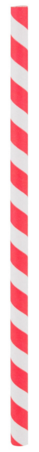 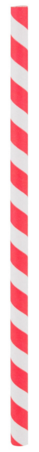 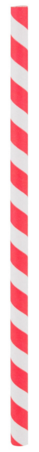 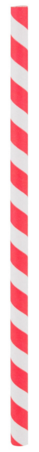 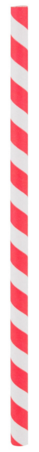 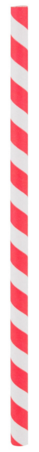 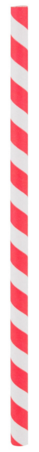 Put your straws back in a pile, switch roles, 
and do it again!
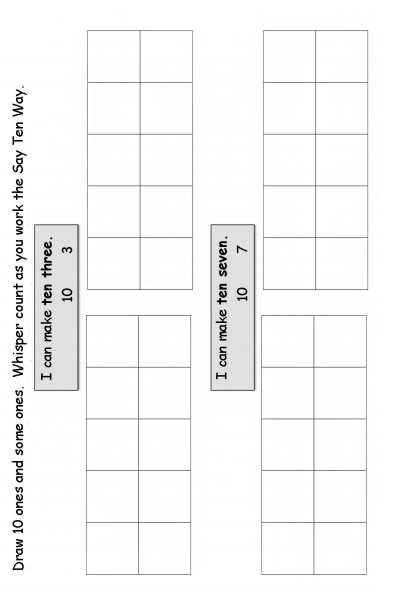 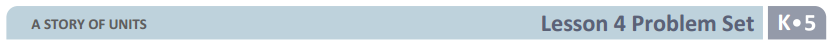 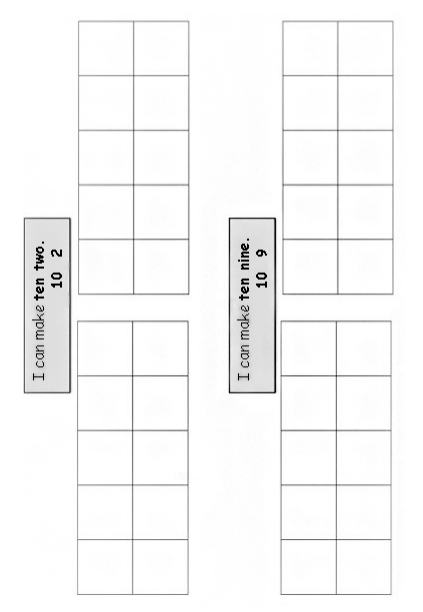 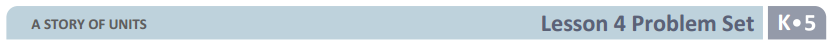 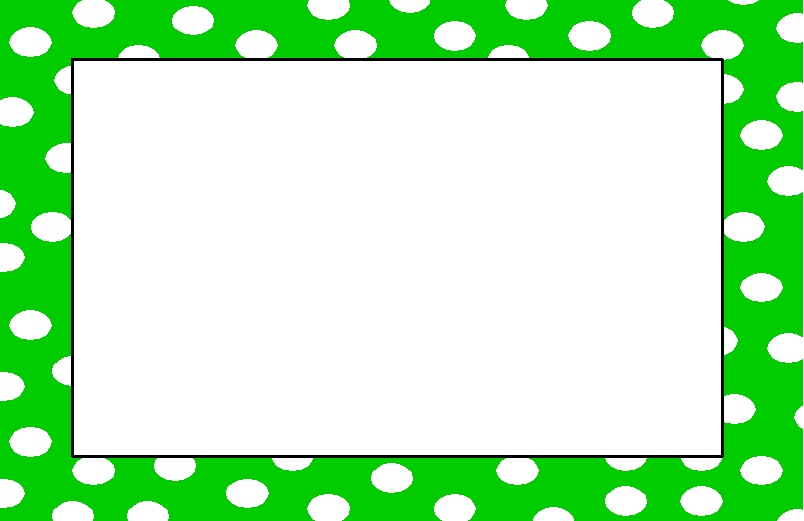 Debrief
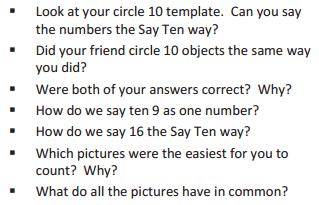 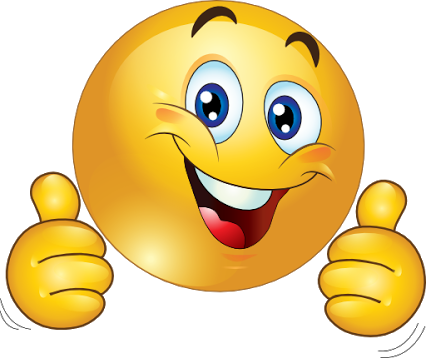 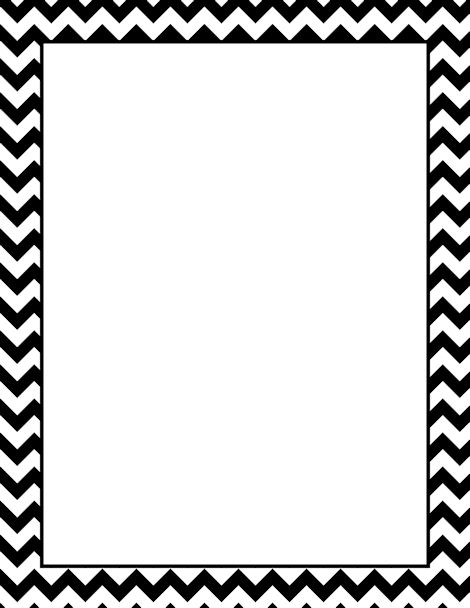 Lesson 5


I can count straws the Say Ten way to 20.  I can make a pile for each ten.
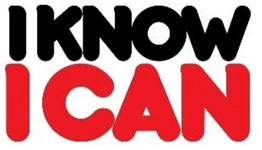 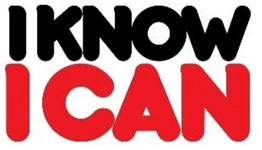 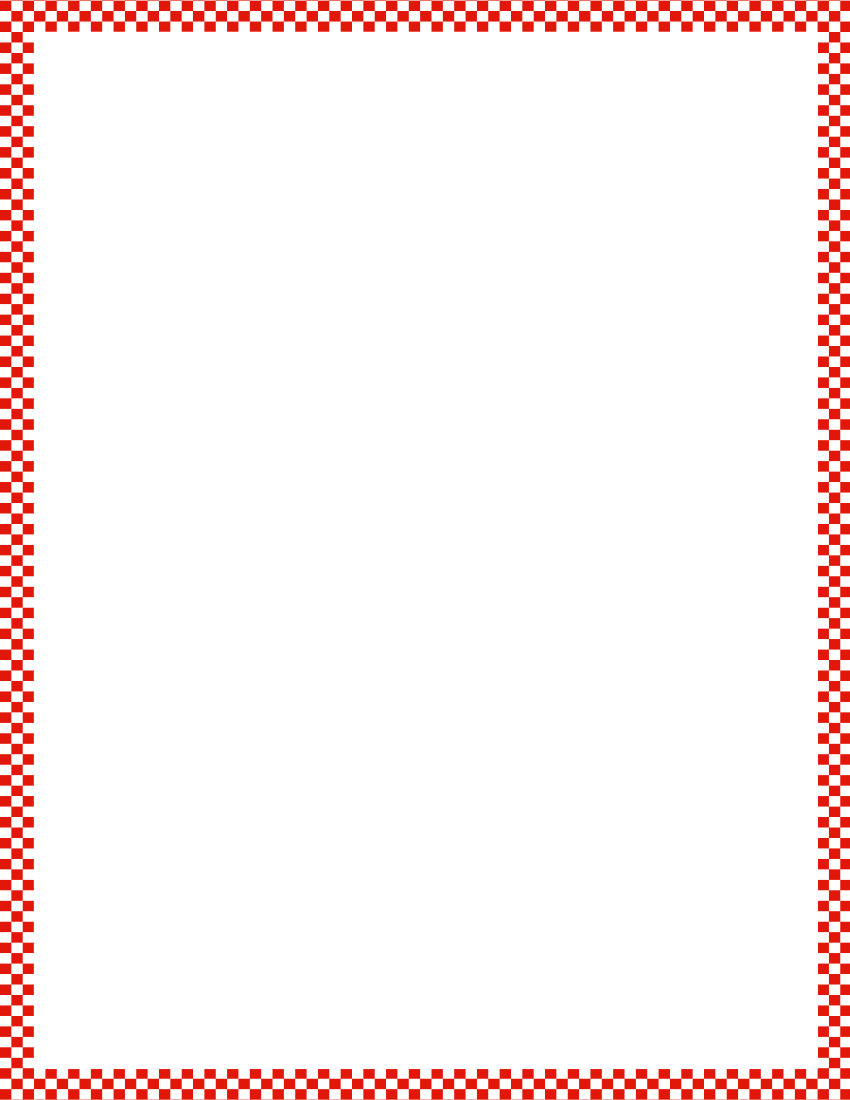 Module 5, Lesson 5
Fluency
Dot Cards of Seven
How many dots do you see?  How did you see them in two parts?
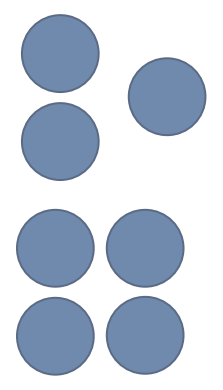 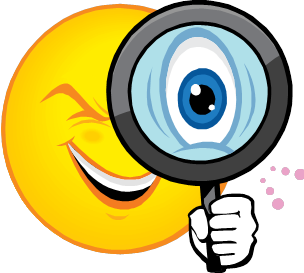 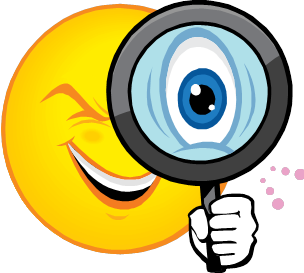 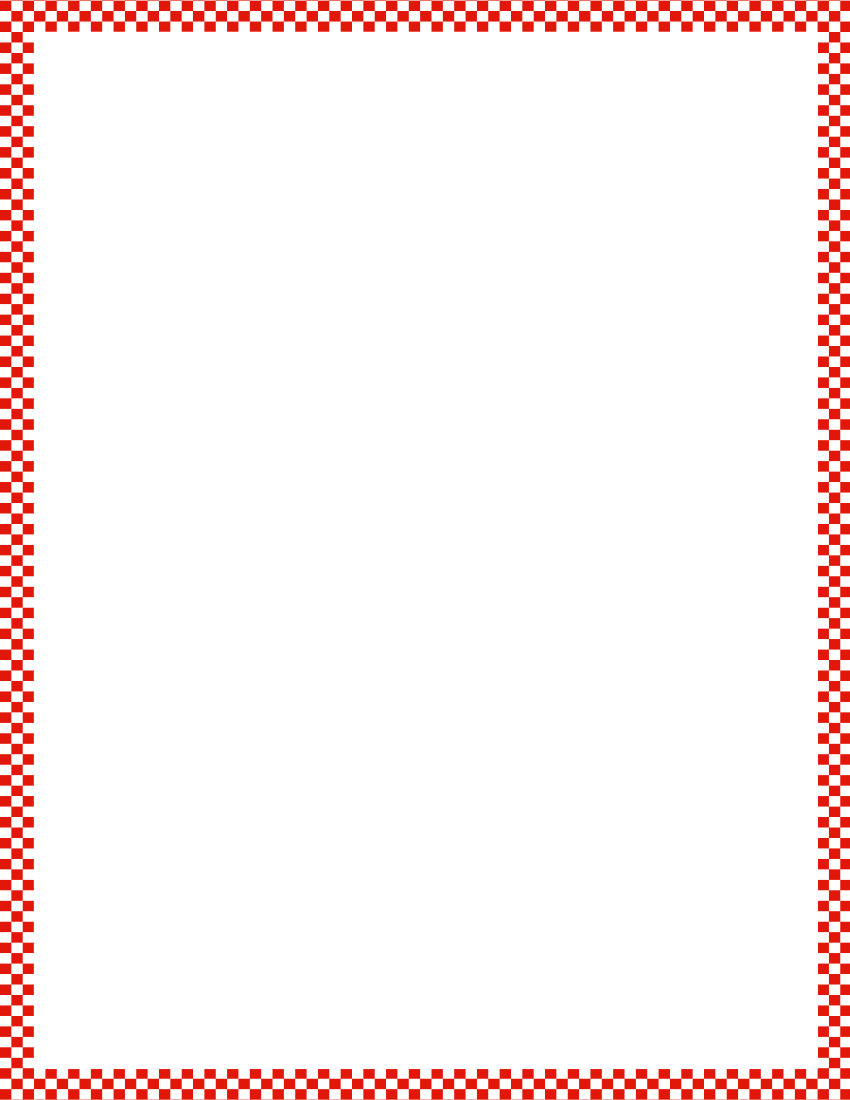 Module 5, Lesson 5
Fluency
Dot Cards of Seven
How many dots do you see?  How did you see them in two parts?
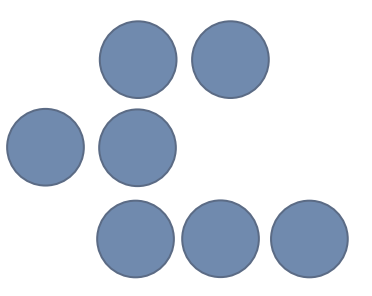 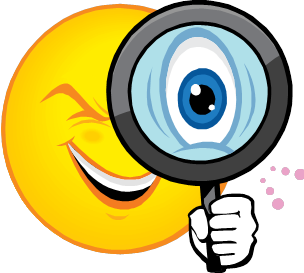 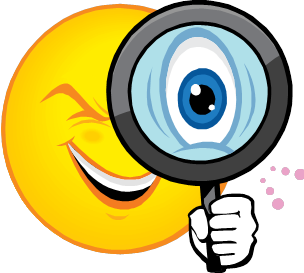 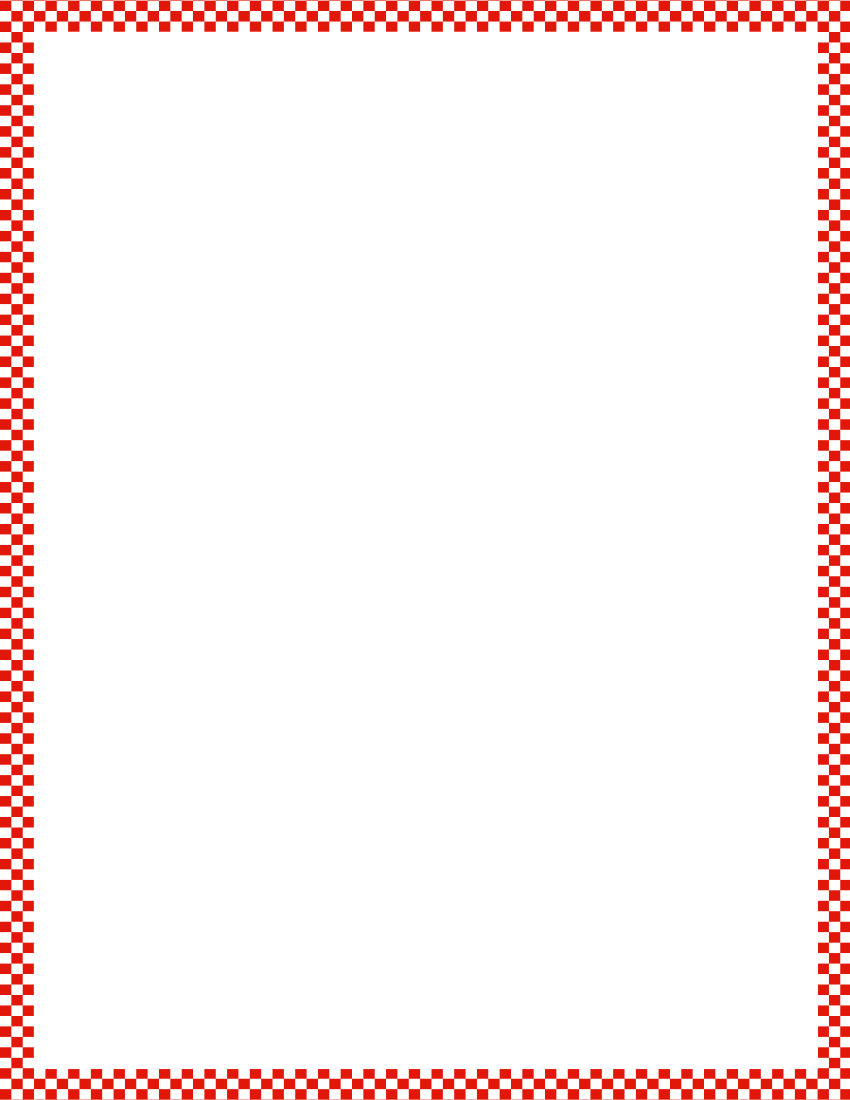 Module 5, Lesson 5
Fluency
Dot Cards of Seven
How many dots do you see?  How did you see them in two parts?
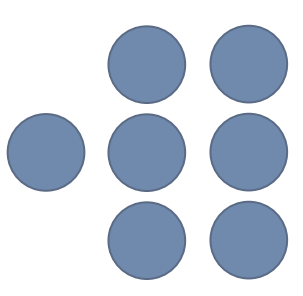 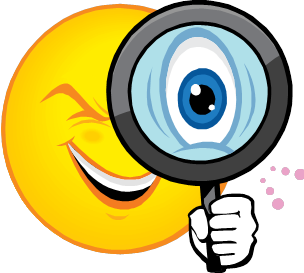 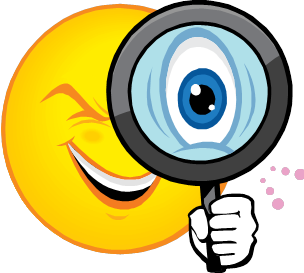 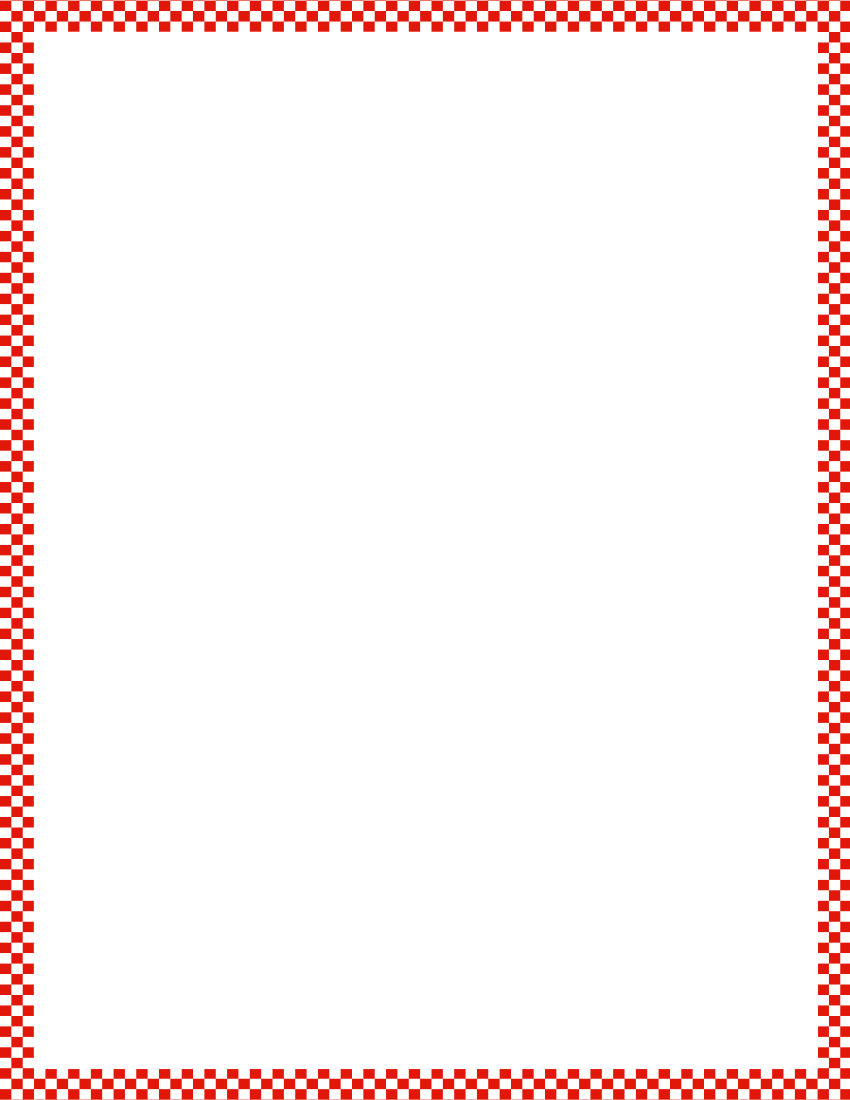 Module 5, Lesson 5
Fluency
Dot Cards of Seven
How many dots do you see?  How did you see them in two parts?
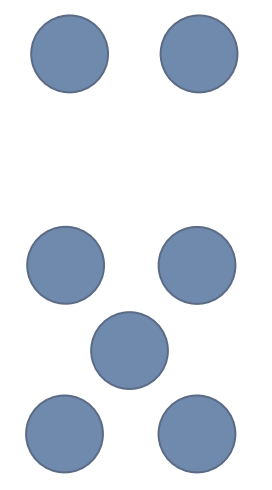 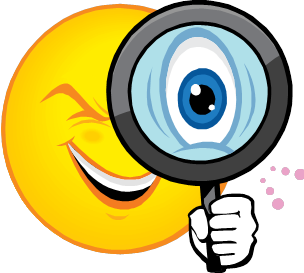 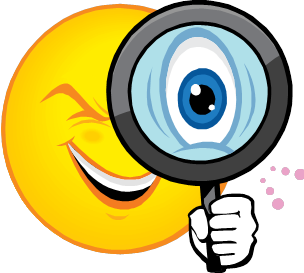 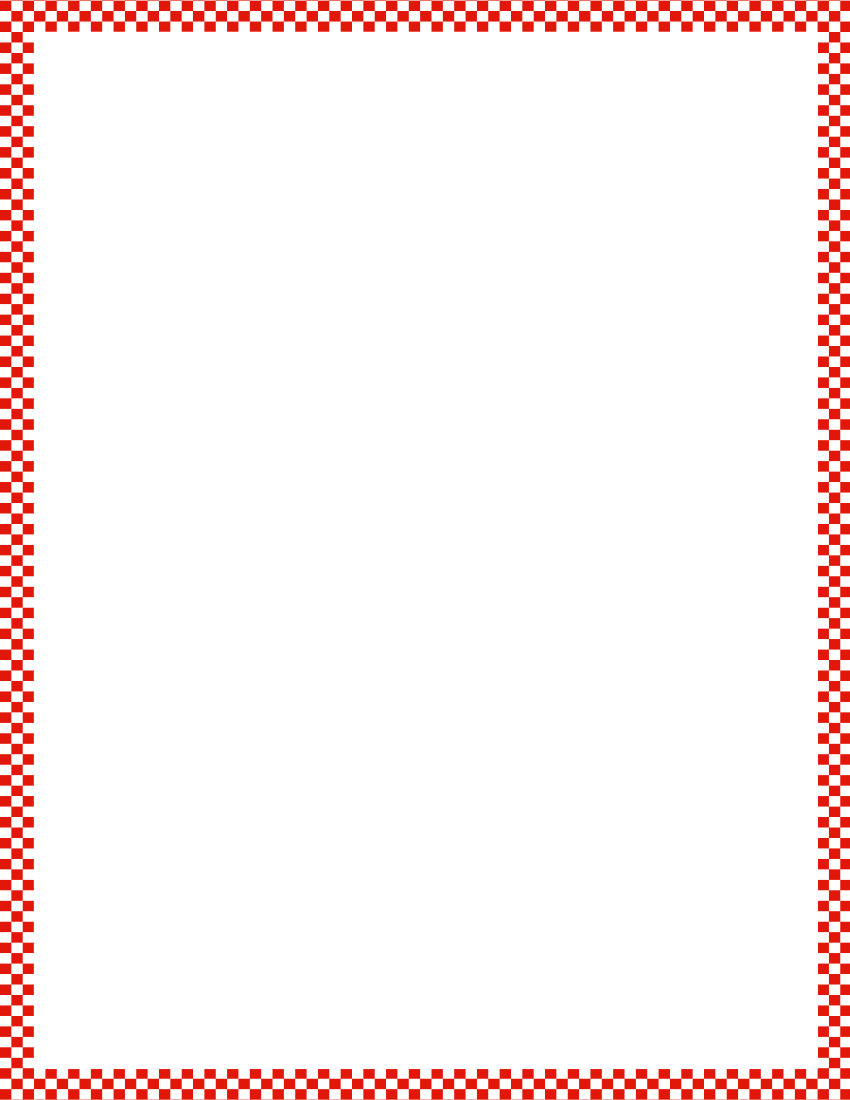 Module 5, Lesson 5
Fluency
Dot Cards of Seven
How many dots do you see?  How did you see them in two parts?
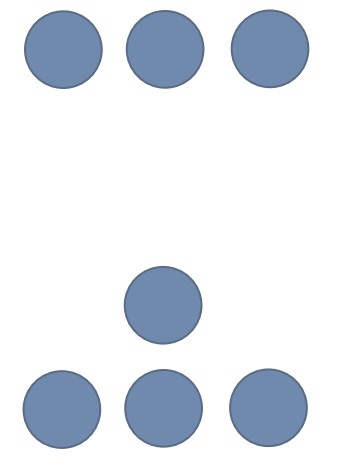 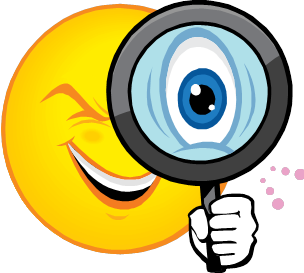 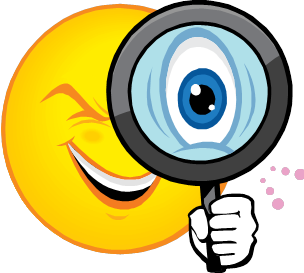 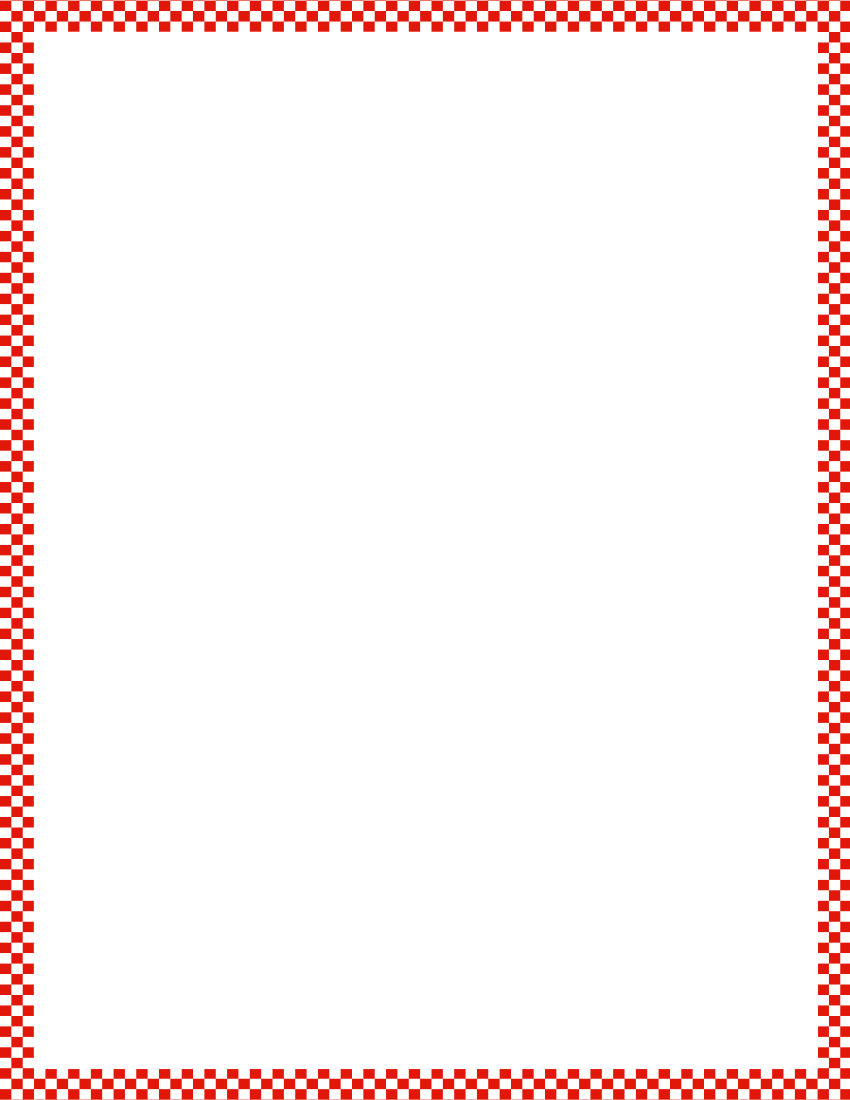 Module 5, Lesson 5
Fluency
Dot Cards of Seven
How many dots do you see?  How did you see them in two parts?
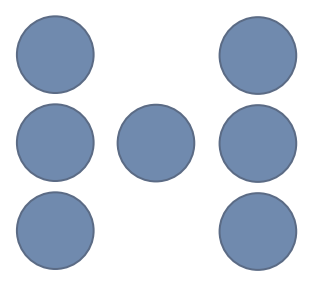 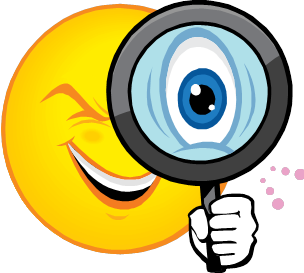 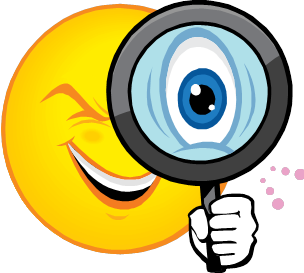 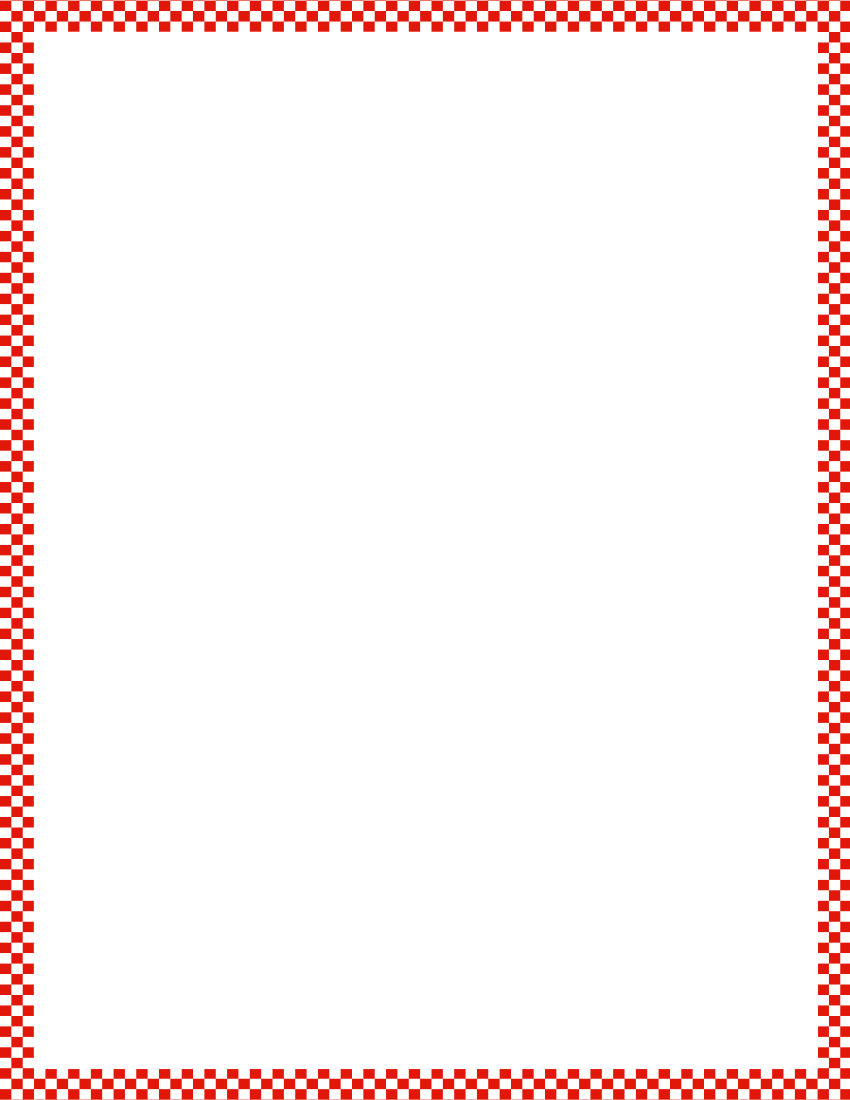 Module 5, Lesson 5
Fluency
Dot Cards of Seven
How many dots do you see?  How did you see them in two parts?
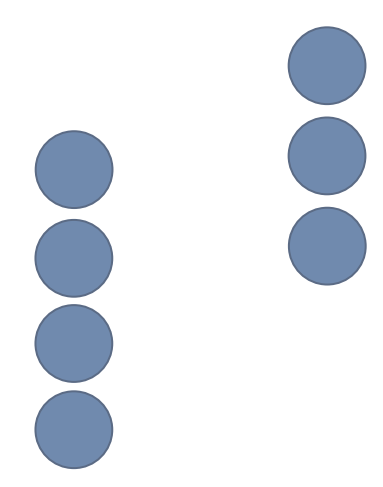 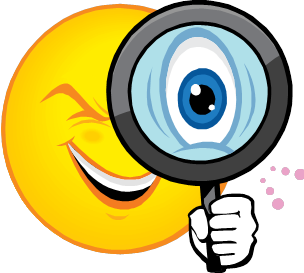 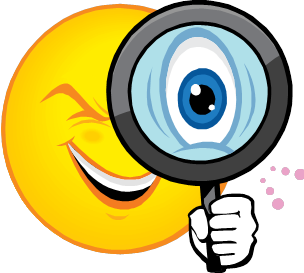 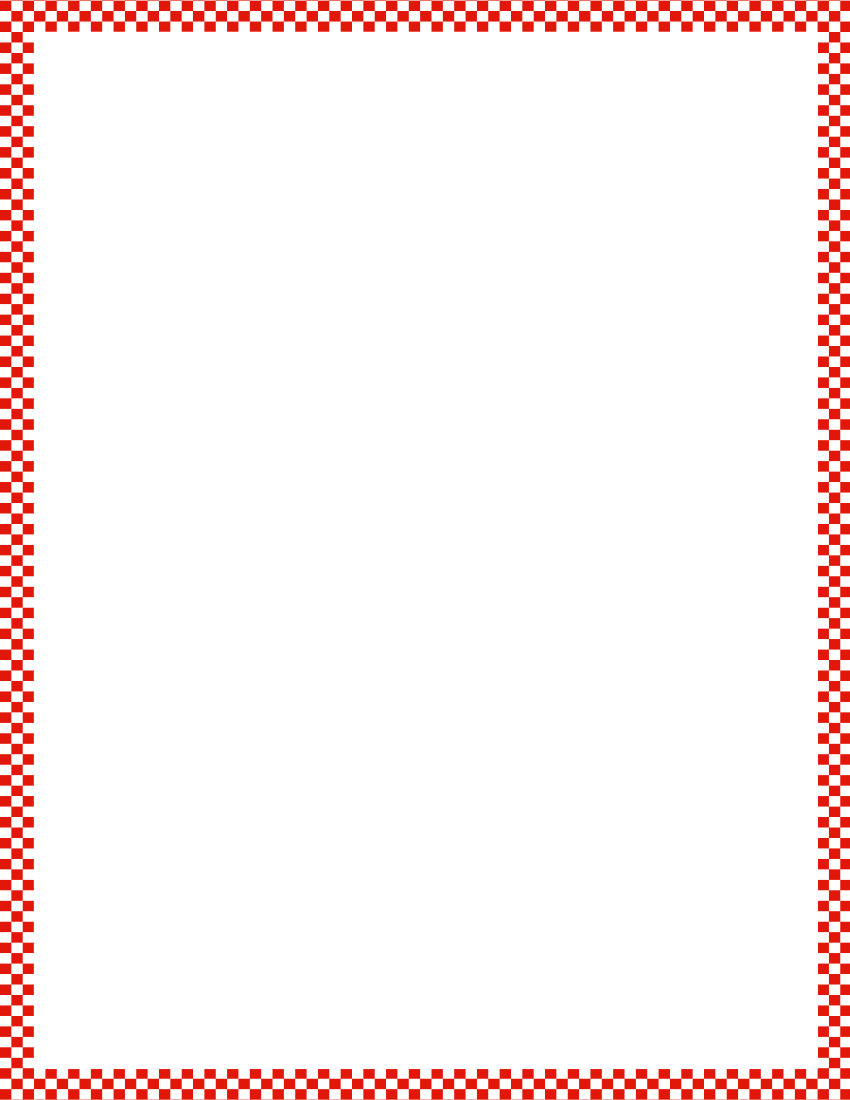 Module 5, Lesson 5
Fluency
Dot Cards of Seven
How many dots do you see?  How did you see them in two parts?
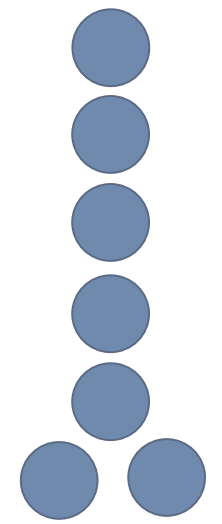 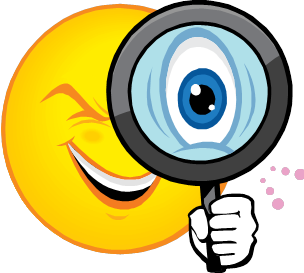 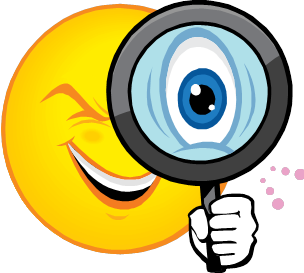 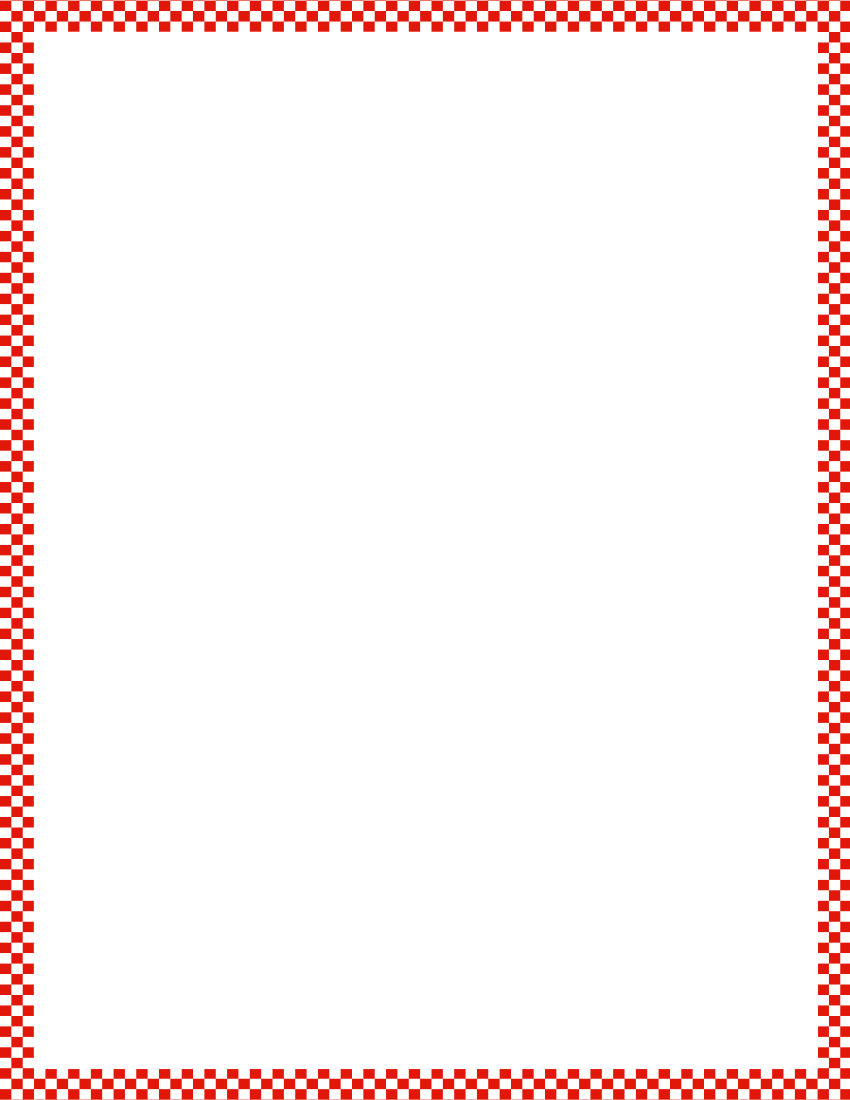 Module 5, Lesson 5
Fluency
Dot Cards of Seven
How many dots do you see?  How did you see them in two parts?
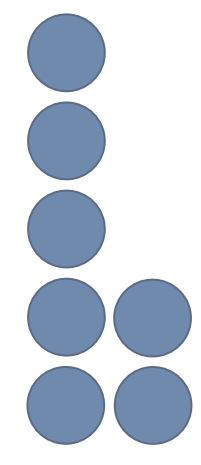 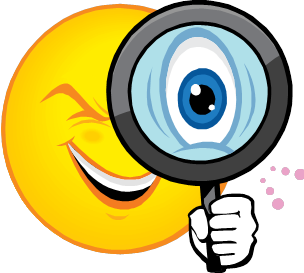 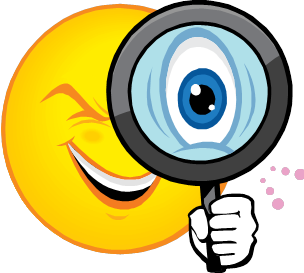 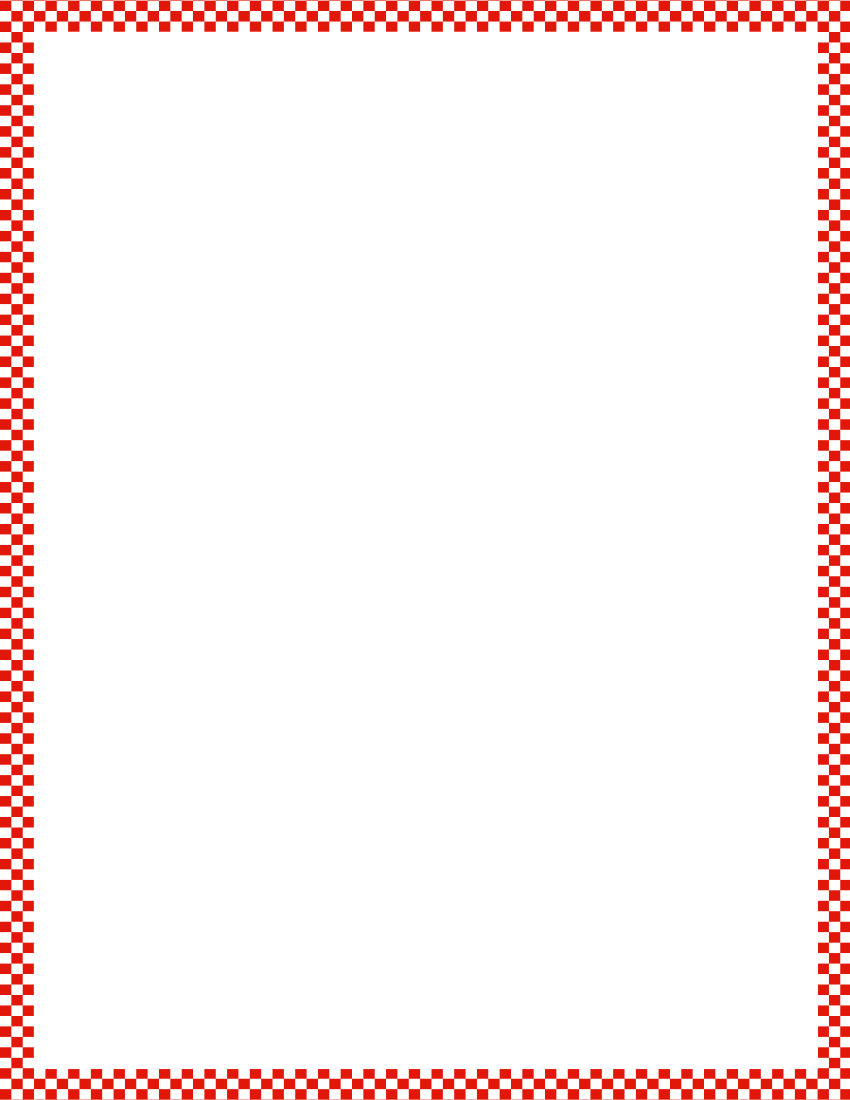 Module 5, Lesson 5
Fluency
Number Pairs of Seven
Say the larger part.  Say the smaller part.  What is the total number of dots?  Show the number bond on your personal white board.
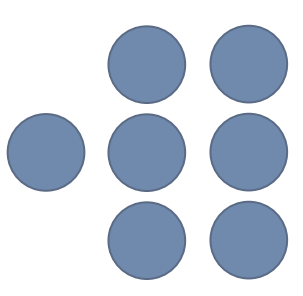 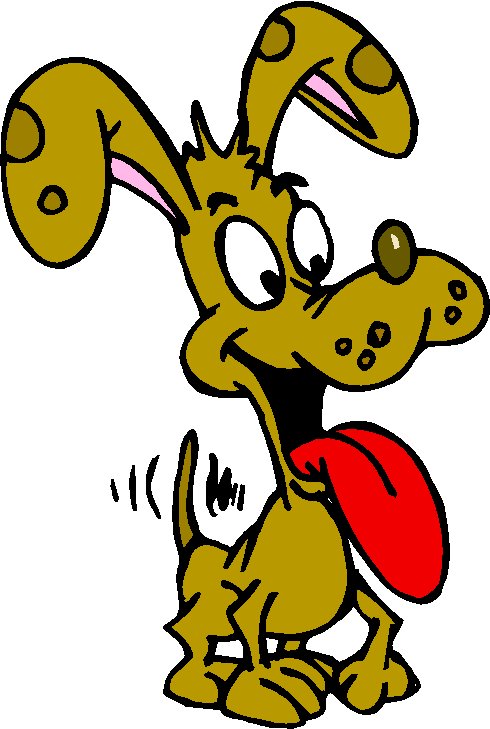 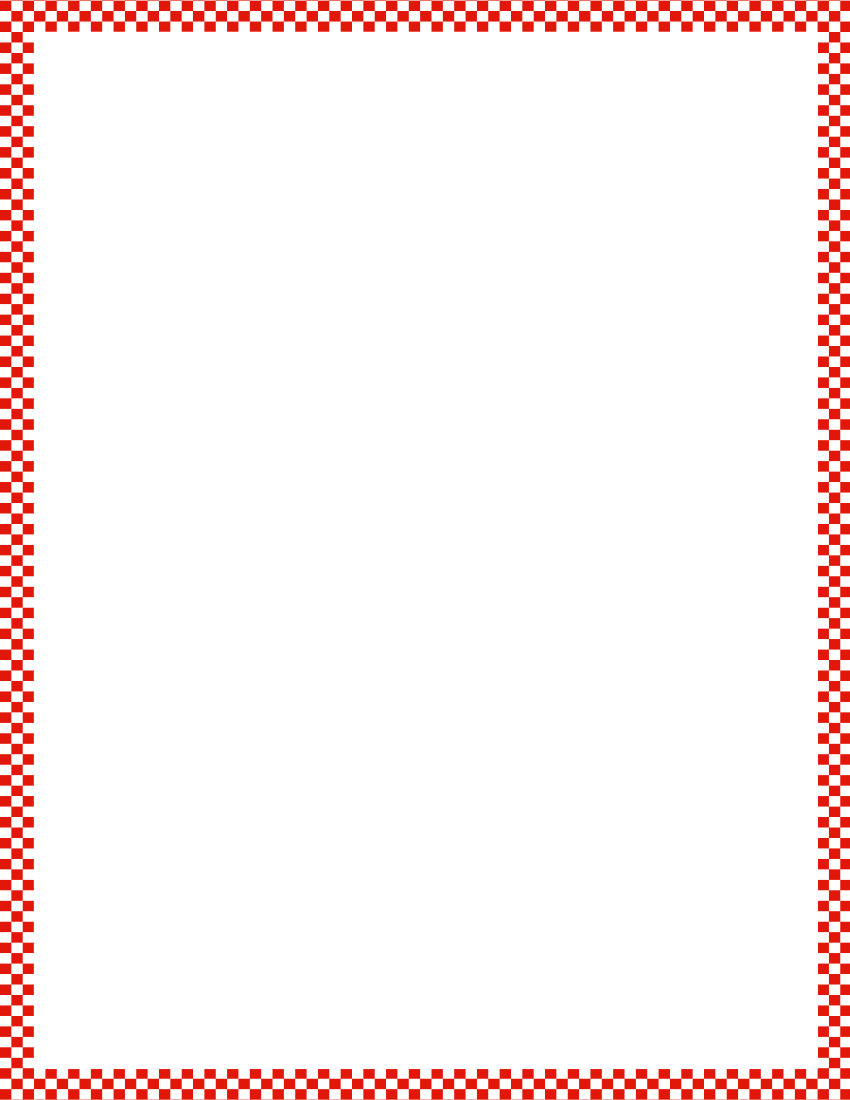 Module 5, Lesson 5
Fluency
Number Pairs of Seven
Say the larger part.  Say the smaller part.  What is the total number of dots?  Show the number bond on your personal white board.
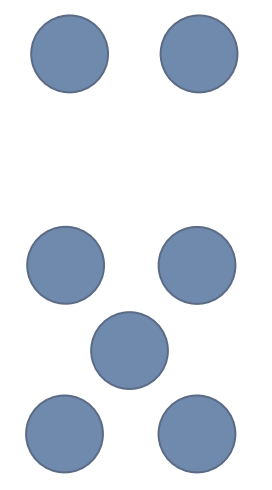 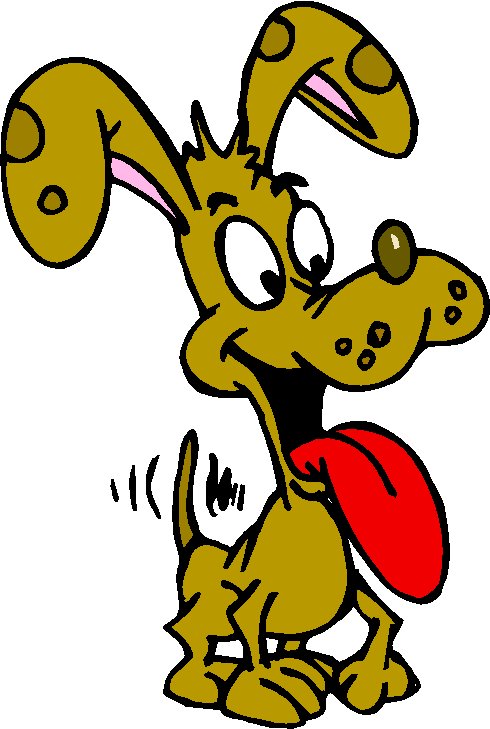 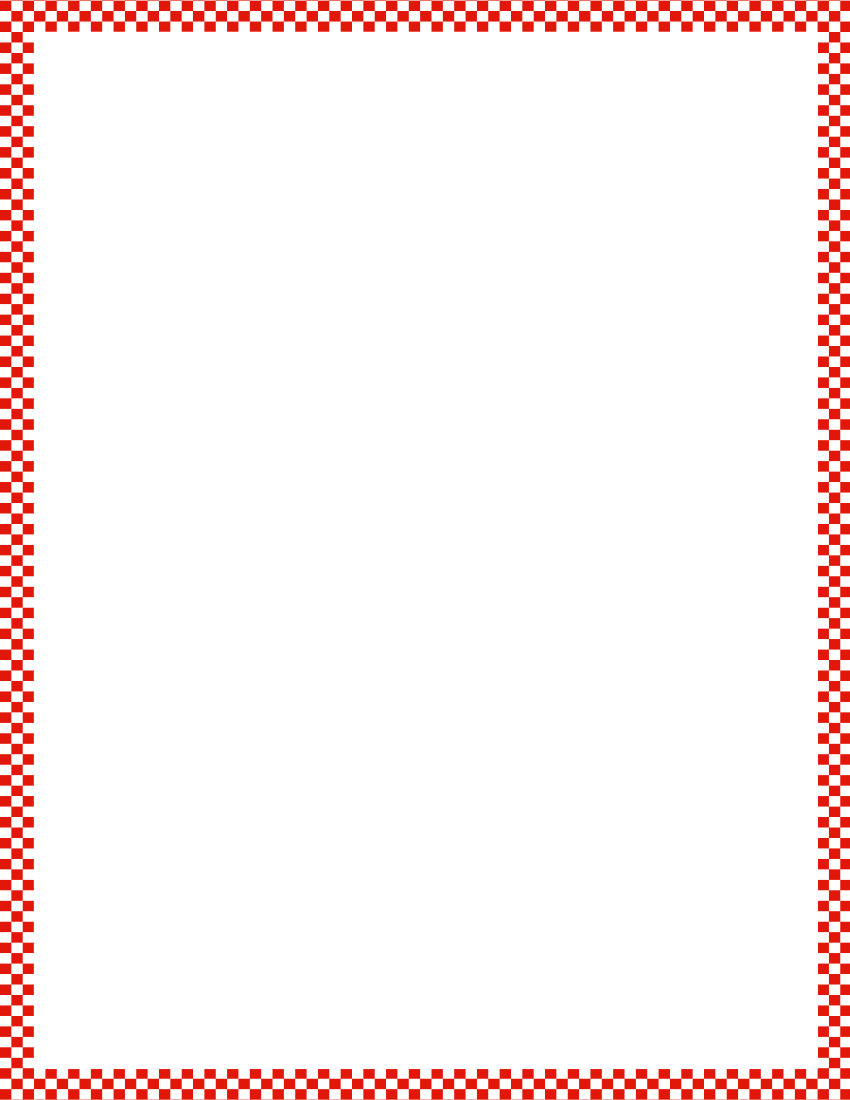 Module 5, Lesson 5
Fluency
Number Pairs of Seven
Say the larger part.  Say the smaller part.  What is the total number of dots?  Show the number bond on your personal white board.
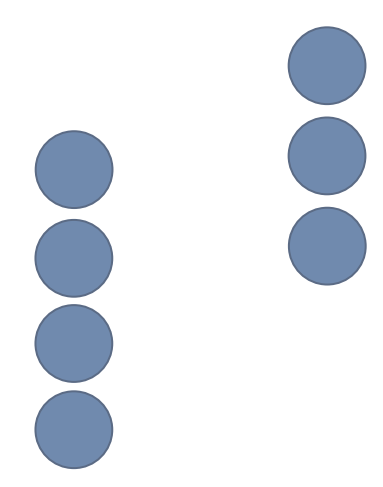 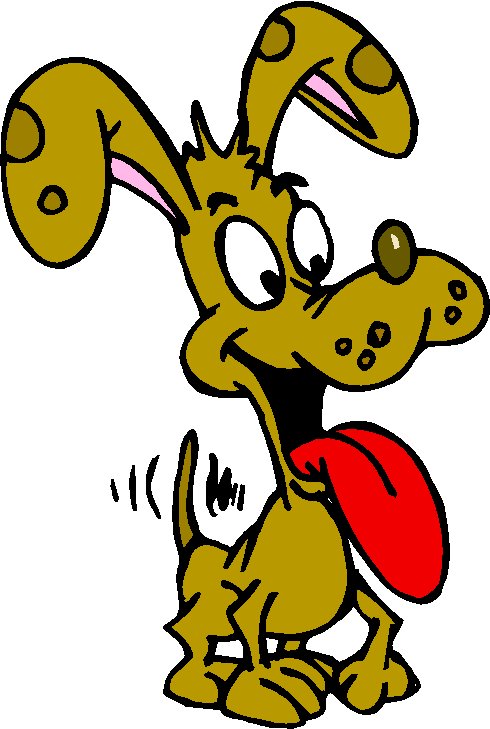 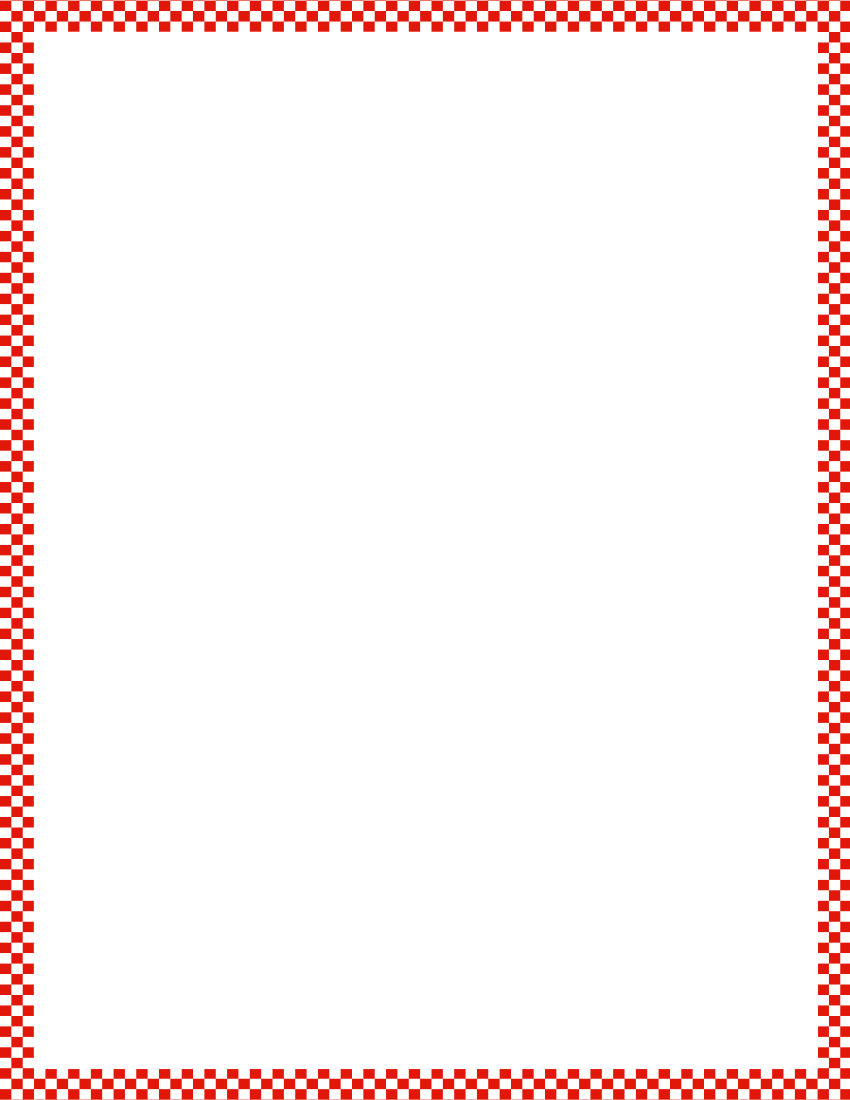 Module 5, Lesson 5
Fluency
Number Pairs of Seven
Say the larger part.  Say the smaller part.  What is the total number of dots?  Show the number bond on your personal white board.
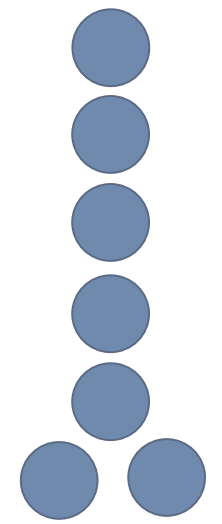 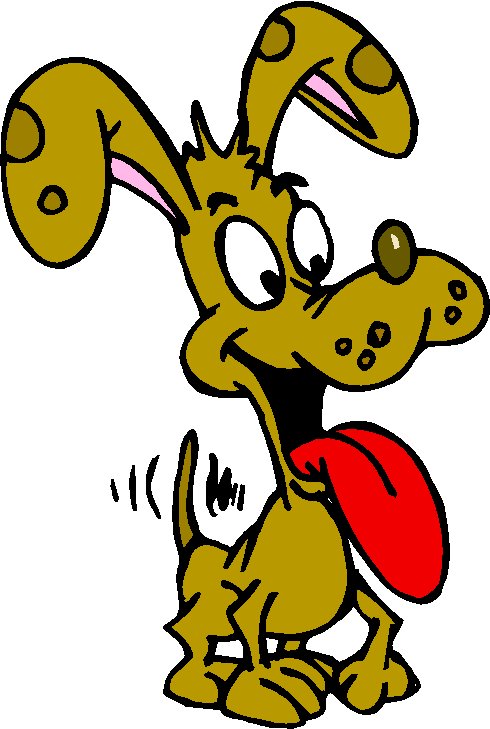 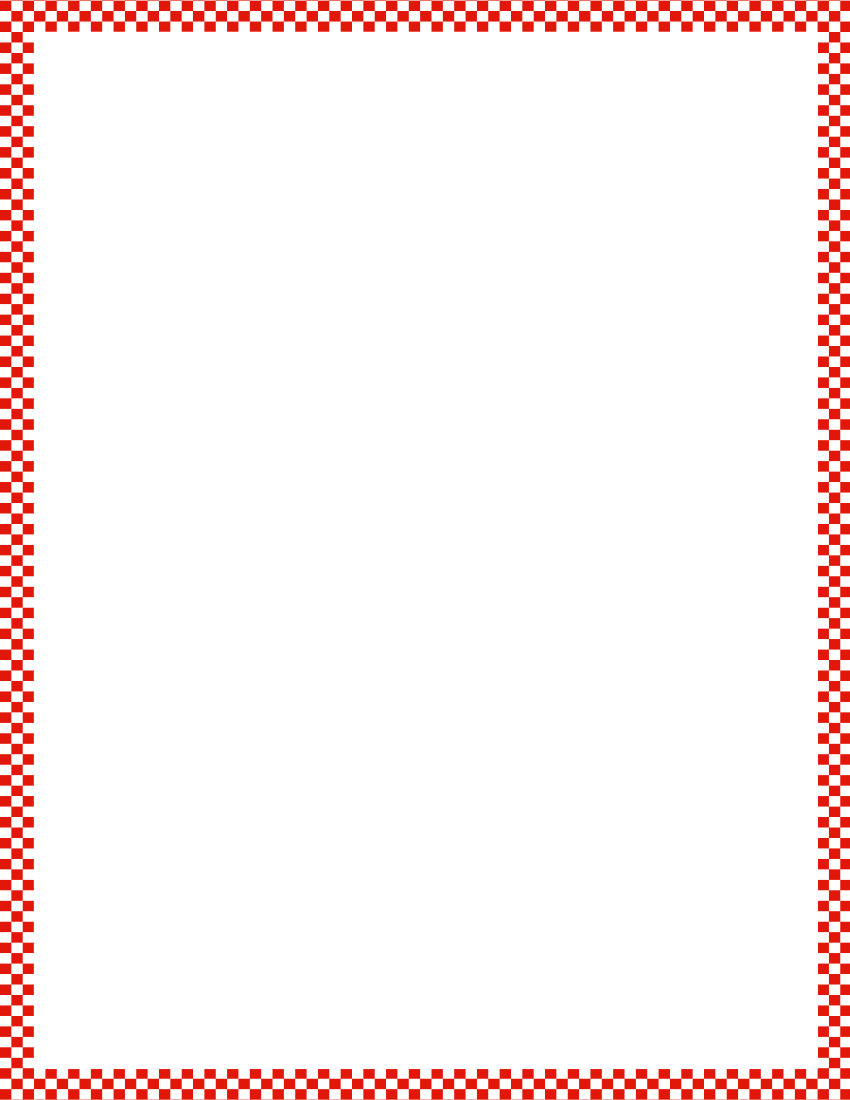 Module 5, Lesson 5
Fluency
Circling 10 Ones
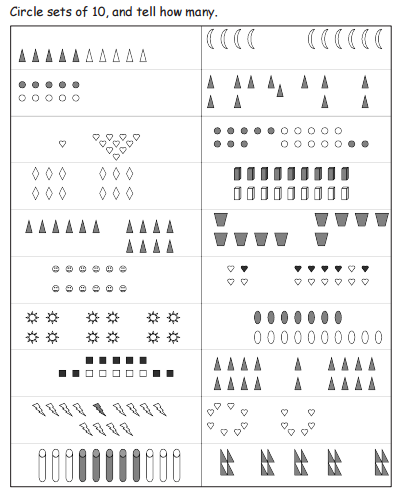 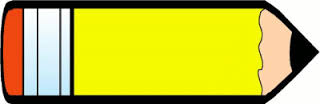 Application Problem
Module 5, Lesson 5
Pat covered 16 holes when playing the flute.  She covered 
10 holes with her fingers on the first note she played.  She covered 6 holes on the next note she played.  Draw the 10 holes.  Draw the 6 holes.  Use your drawing to count all the holes the Say Ten way.
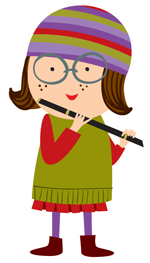 Module 5, Lesson 5
I’m going to show you some numbers.  Tell me
the number, then tell me the Say Ten way.
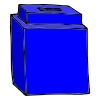 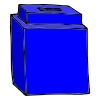 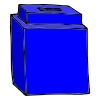 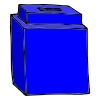 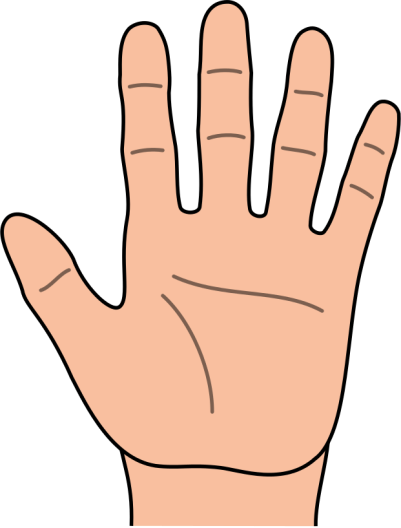 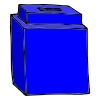 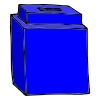 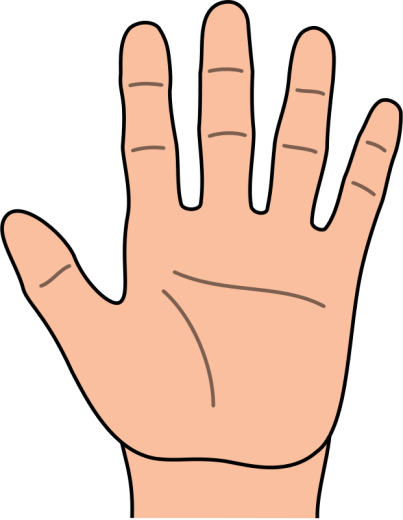 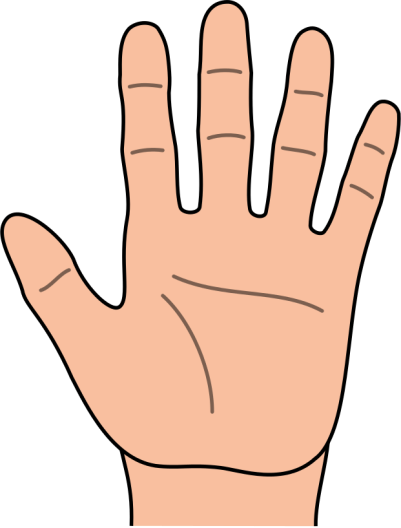 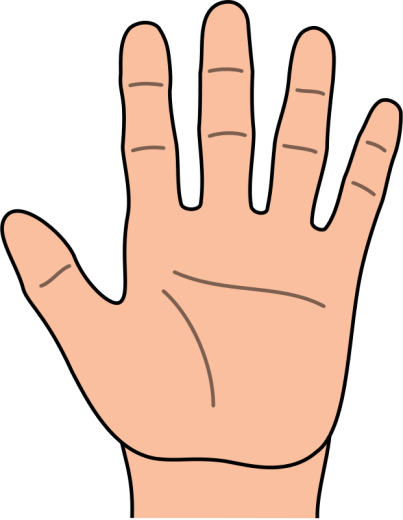 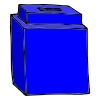 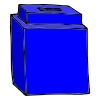 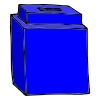 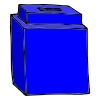 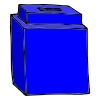 Module 5, Lesson 5
I’m going to show you some numbers.  Tell me
the number, then tell me the Say Ten way.
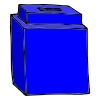 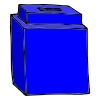 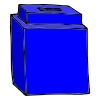 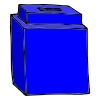 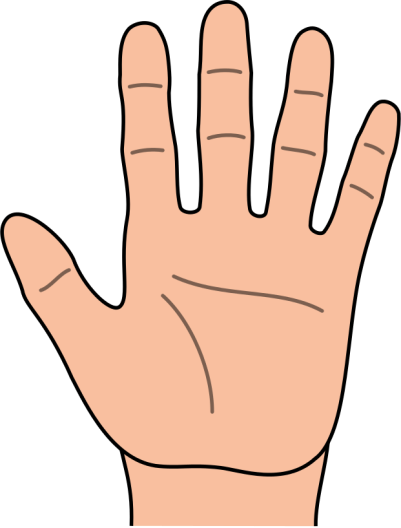 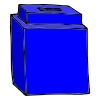 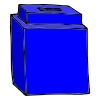 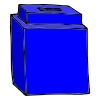 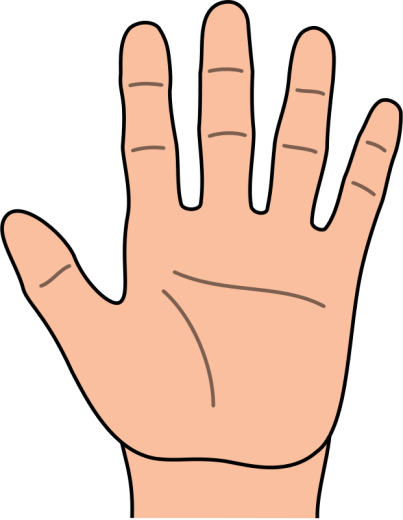 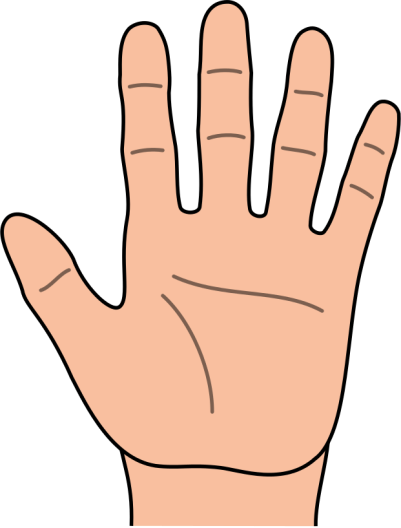 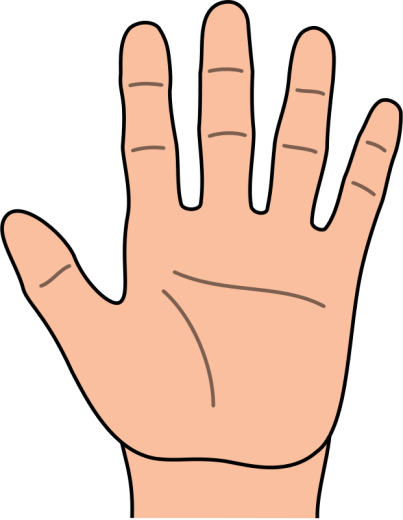 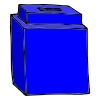 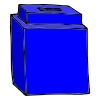 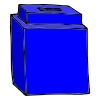 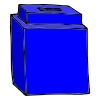 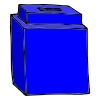 Module 5, Lesson 5
I’m going to show you some numbers.  Tell me
the number, then tell me the Say Ten way.
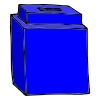 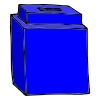 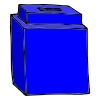 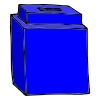 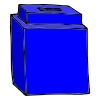 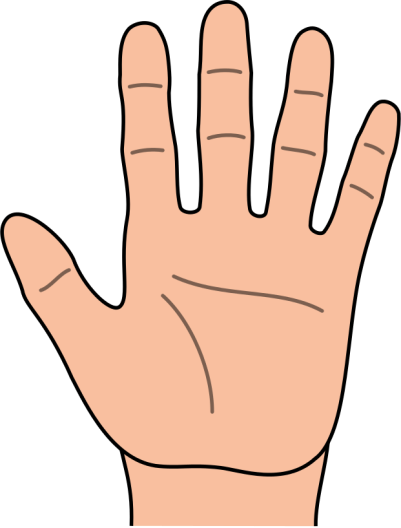 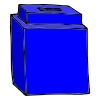 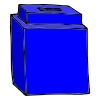 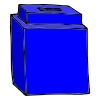 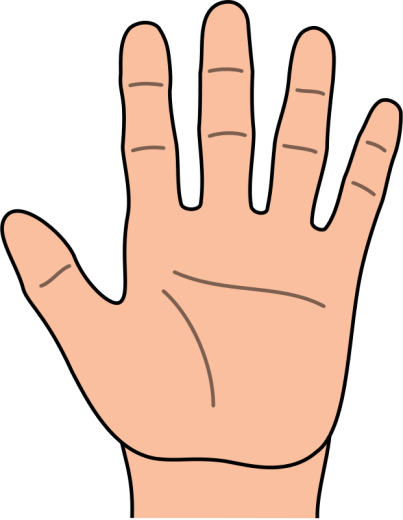 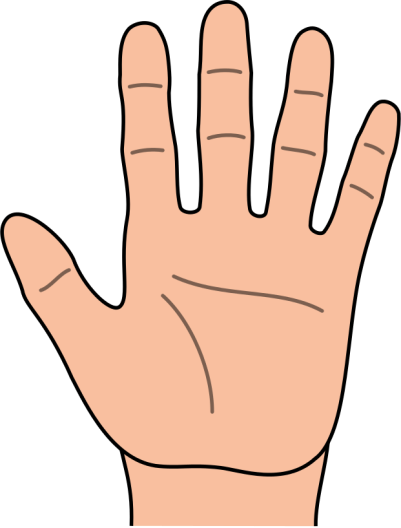 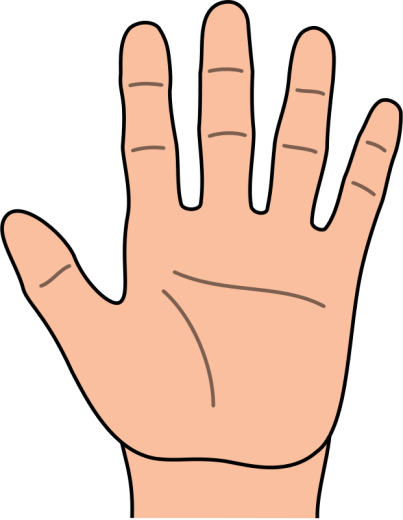 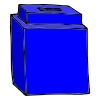 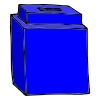 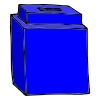 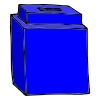 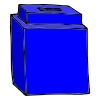 Module 5, Lesson 5
I’m going to show you some numbers.  Tell me
the number, then tell me the Say Ten way.
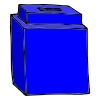 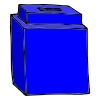 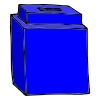 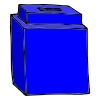 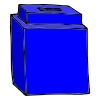 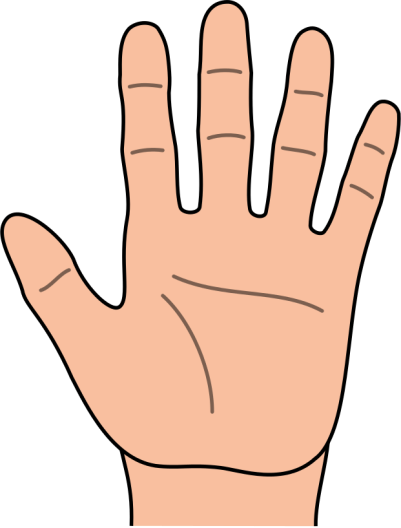 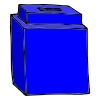 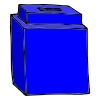 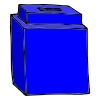 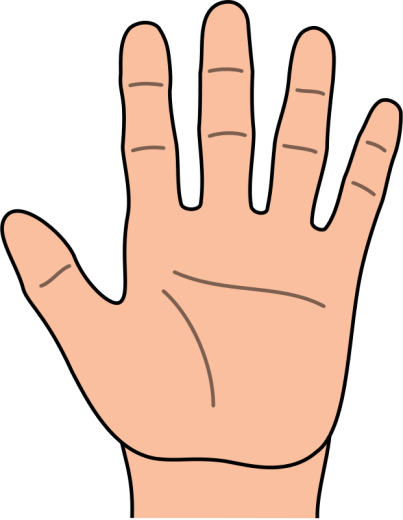 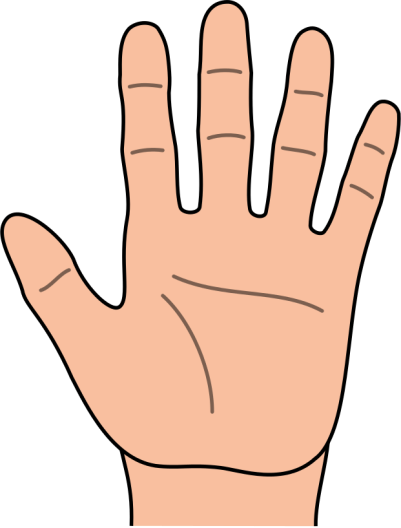 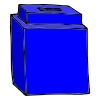 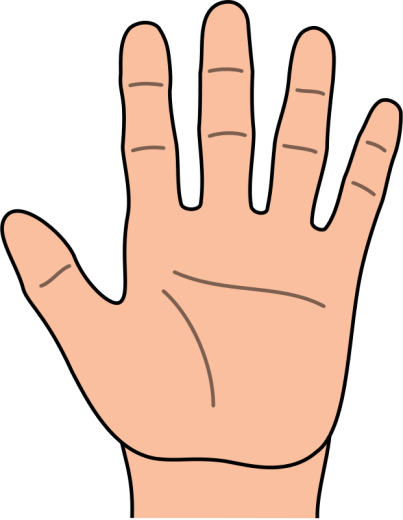 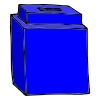 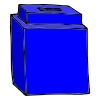 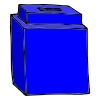 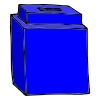 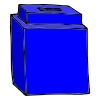 Module 5, Lesson 5
I’m going to show you some numbers.  Tell me
the number, then tell me the Say Ten way.
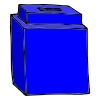 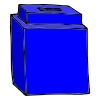 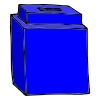 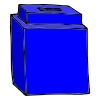 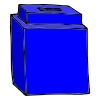 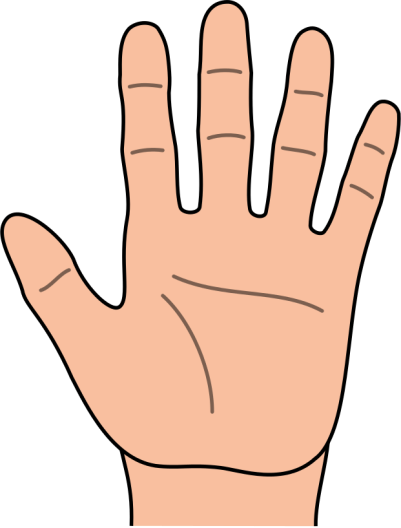 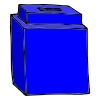 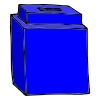 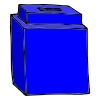 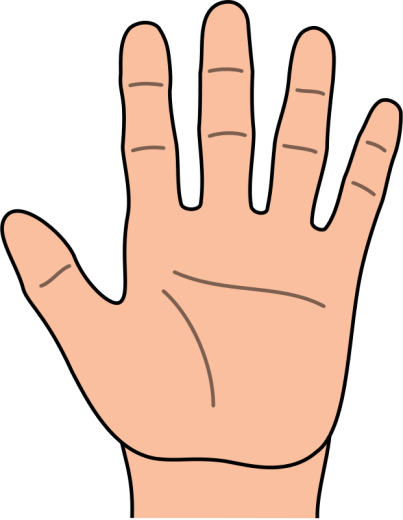 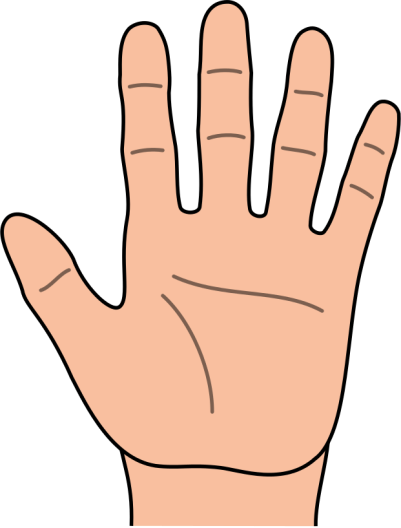 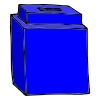 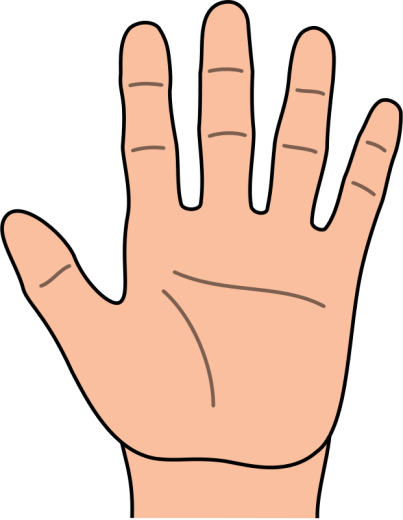 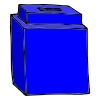 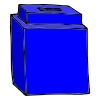 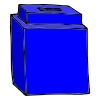 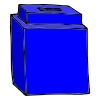 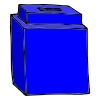 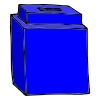 Module 5, Lesson 5
I’m going to show you some numbers.  Tell me
the number, then tell me the Say Ten way.
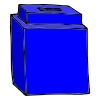 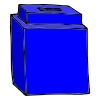 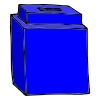 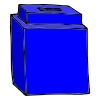 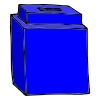 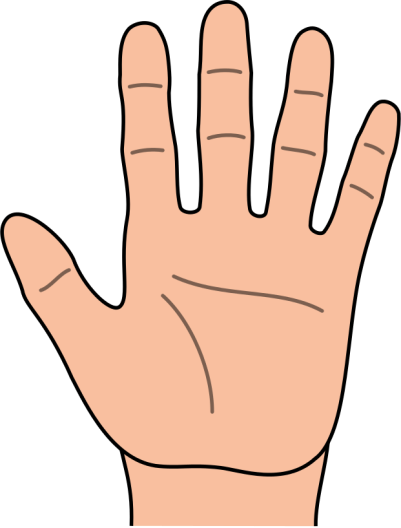 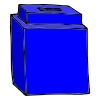 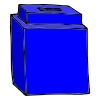 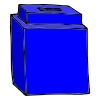 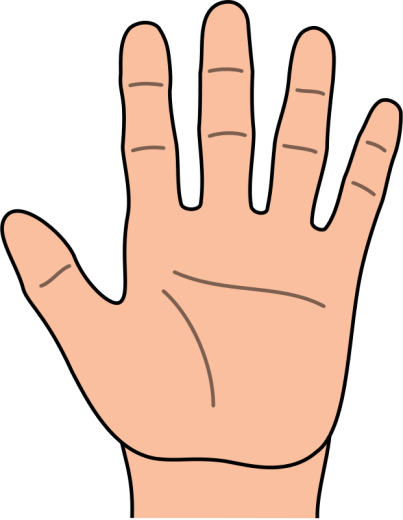 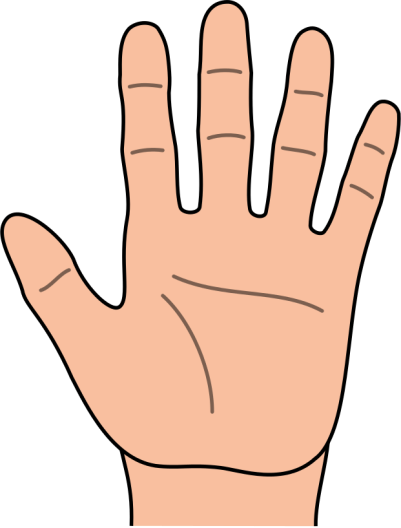 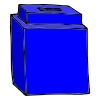 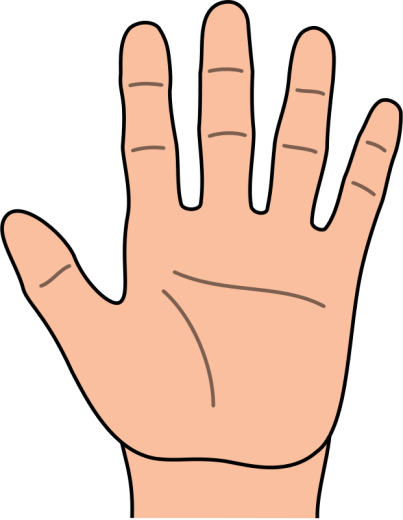 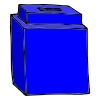 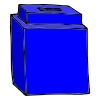 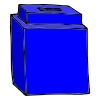 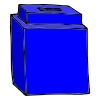 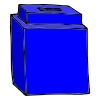 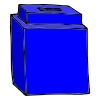 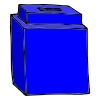 Module 5, Lesson 5
I’m going to show you some numbers.  Tell me
the number, then tell me the Say Ten way.
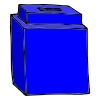 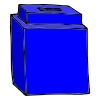 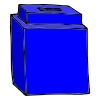 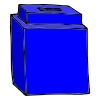 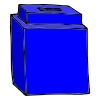 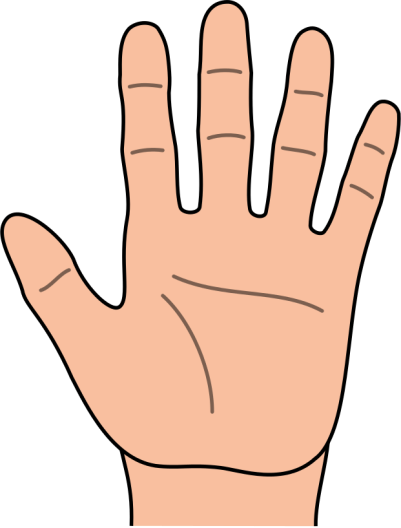 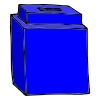 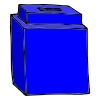 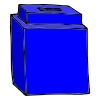 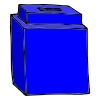 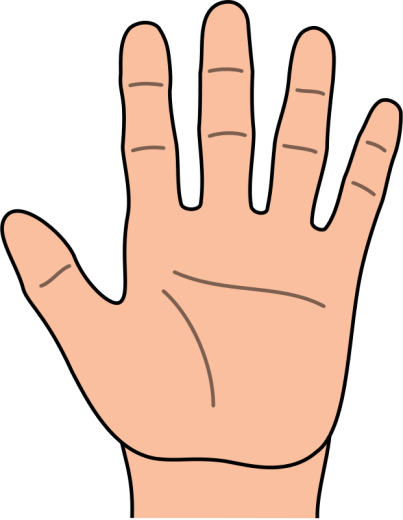 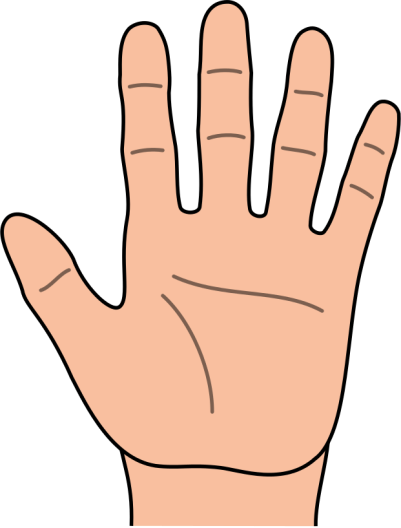 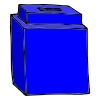 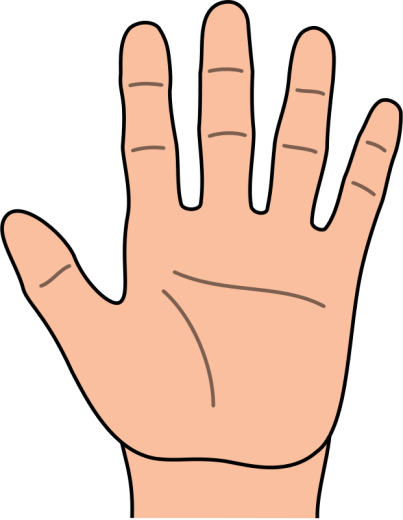 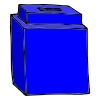 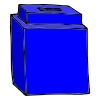 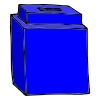 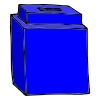 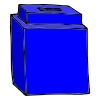 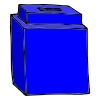 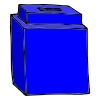 Module 5, Lesson 5
I’m going to show you some numbers.  Tell me
the number, then tell me the Say Ten way.
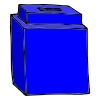 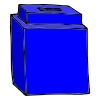 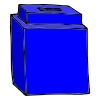 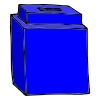 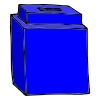 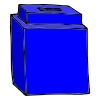 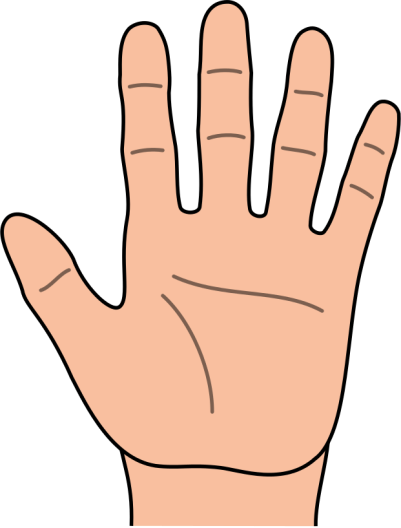 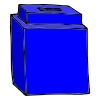 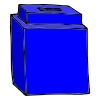 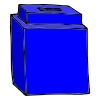 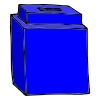 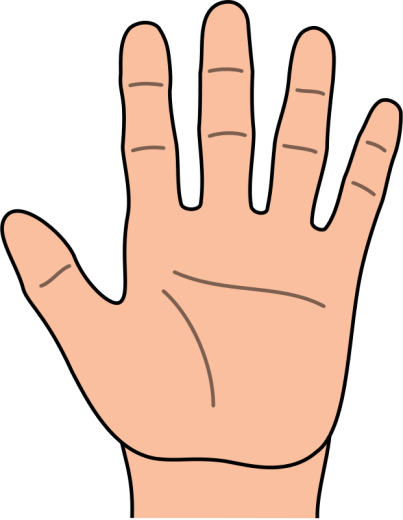 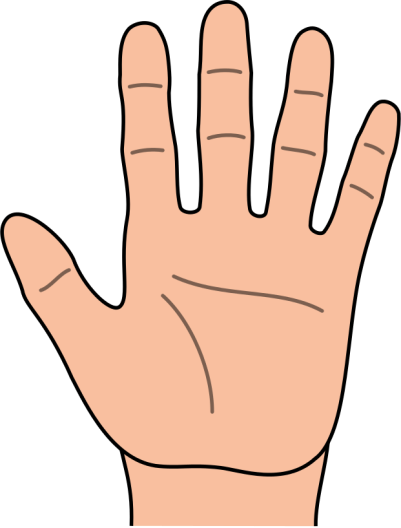 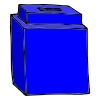 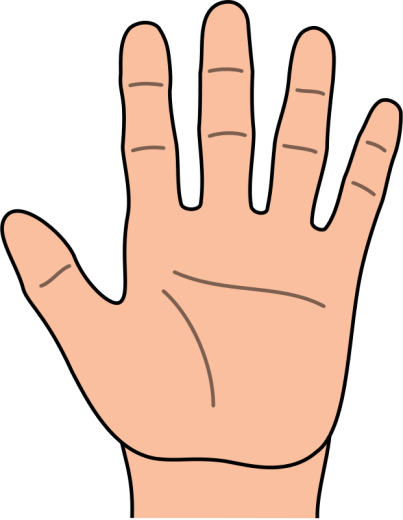 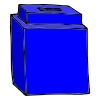 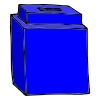 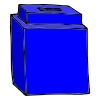 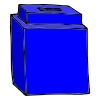 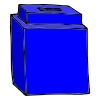 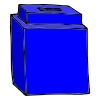 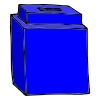 Module 5, Lesson 5
I’m going to show you some numbers.  Tell me
the number, then tell me the Say Ten way.
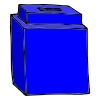 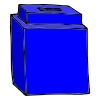 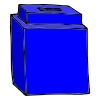 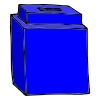 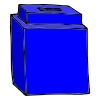 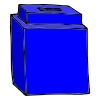 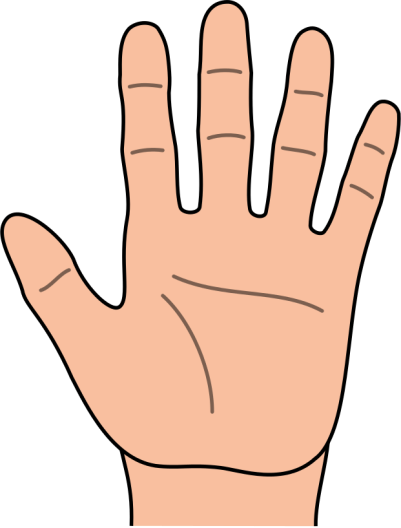 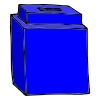 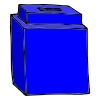 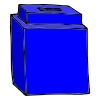 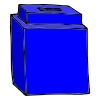 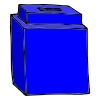 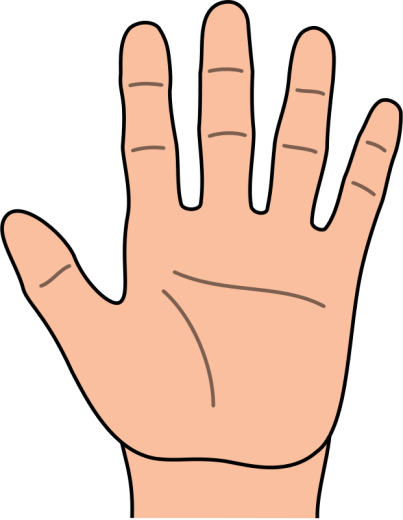 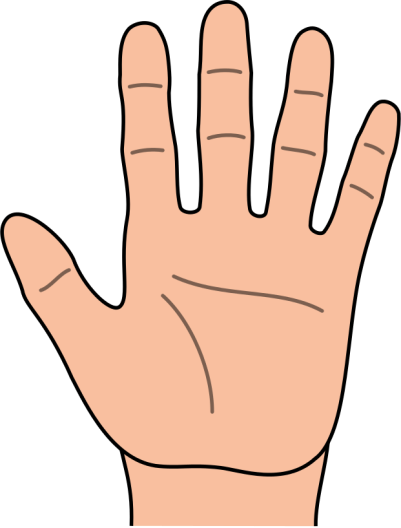 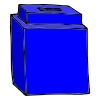 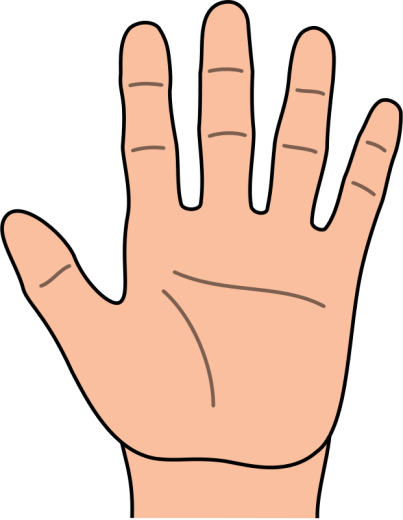 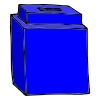 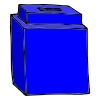 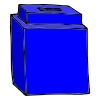 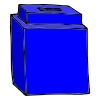 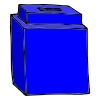 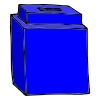 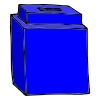 Module 5, Lesson 5
What comes after 19?
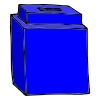 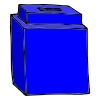 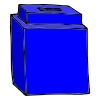 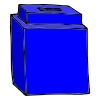 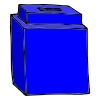 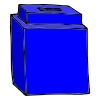 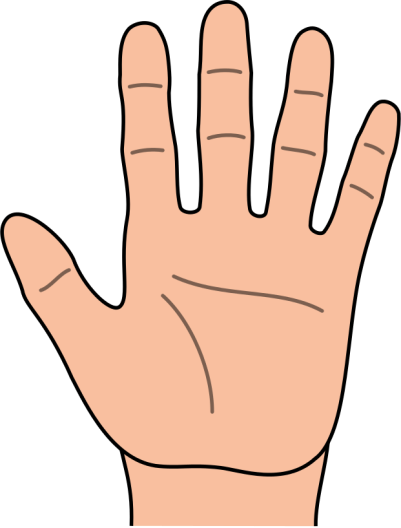 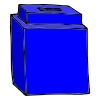 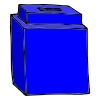 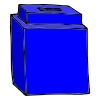 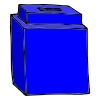 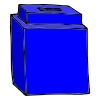 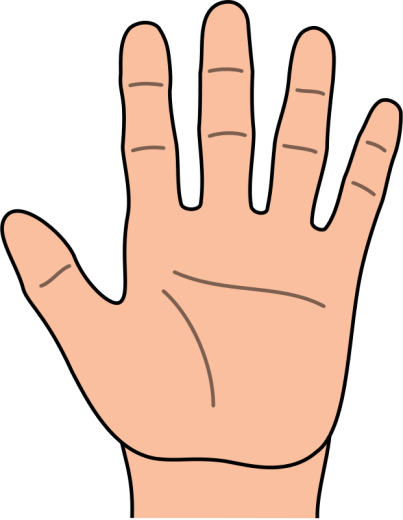 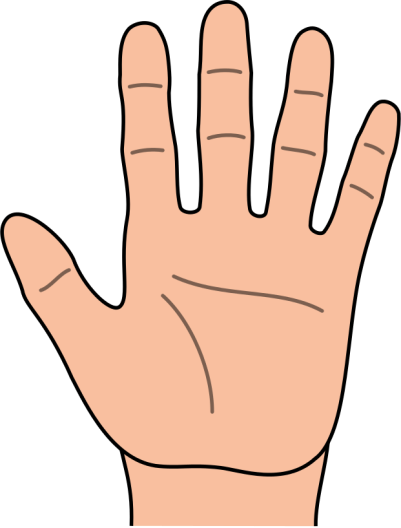 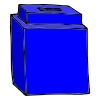 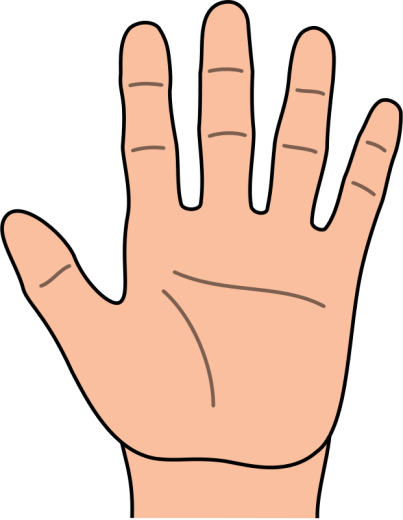 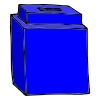 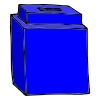 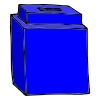 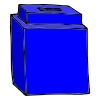 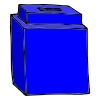 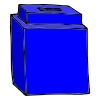 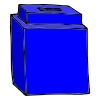 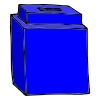 Module 5, Lesson 5
Now, let’s practice the Say Ten way using straws.
Partner A, count 10 straws into a pile.
Partner B, place one straw next to the pile.
We’ll say, “Ten 1.”
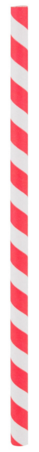 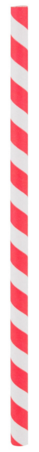 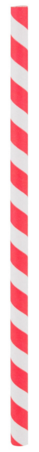 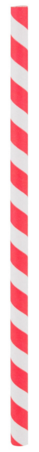 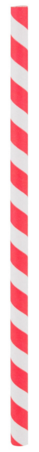 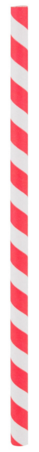 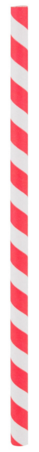 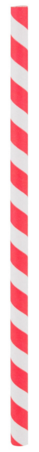 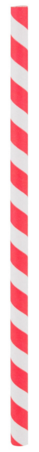 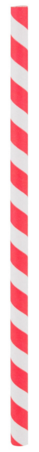 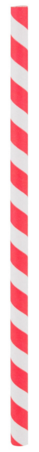 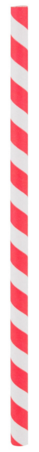 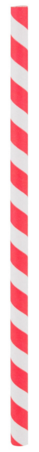 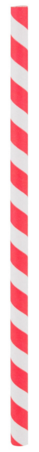 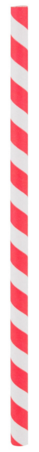 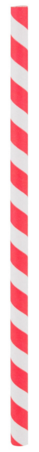 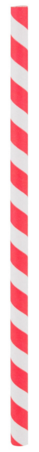 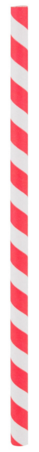 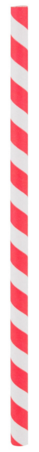 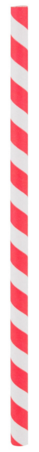 Put your straws back in a pile, switch roles, 
and do it again!
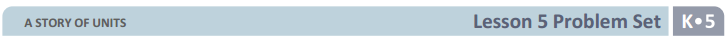 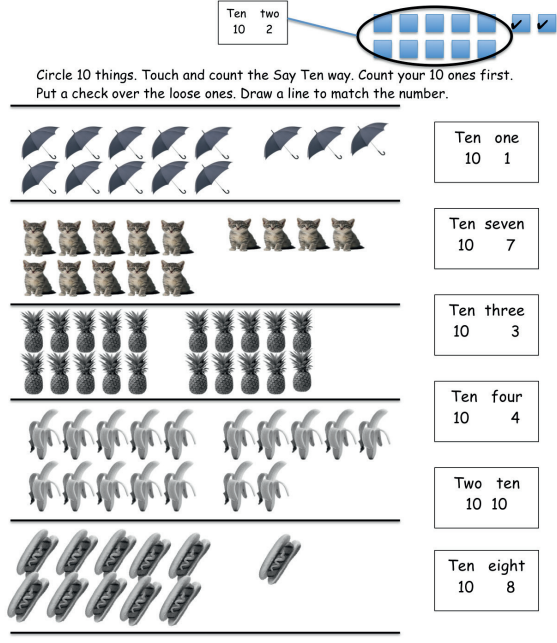 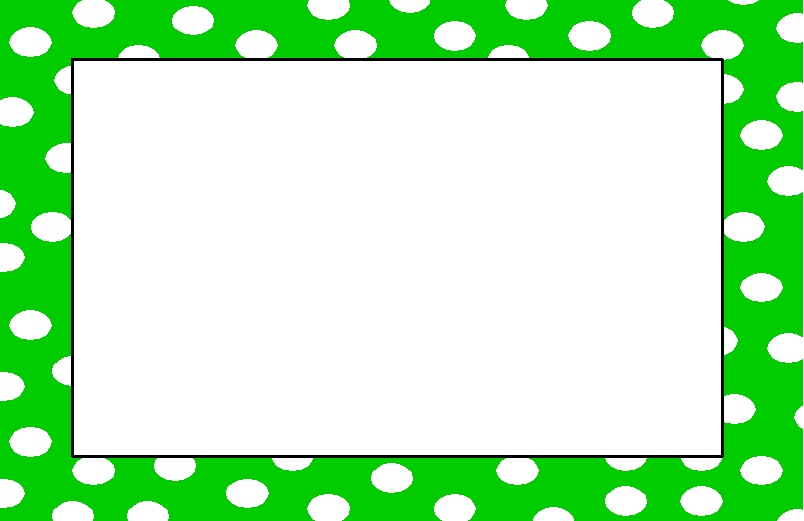 Debrief
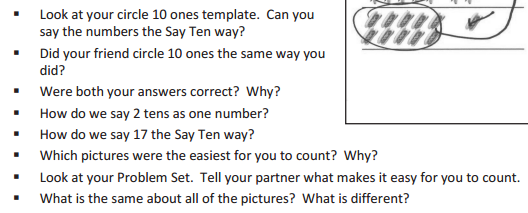 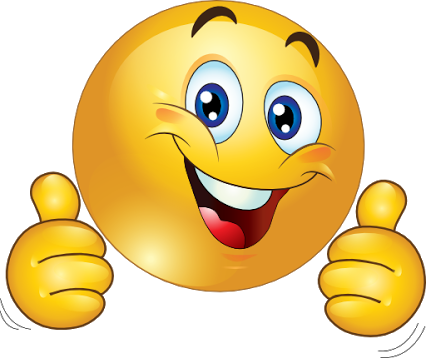 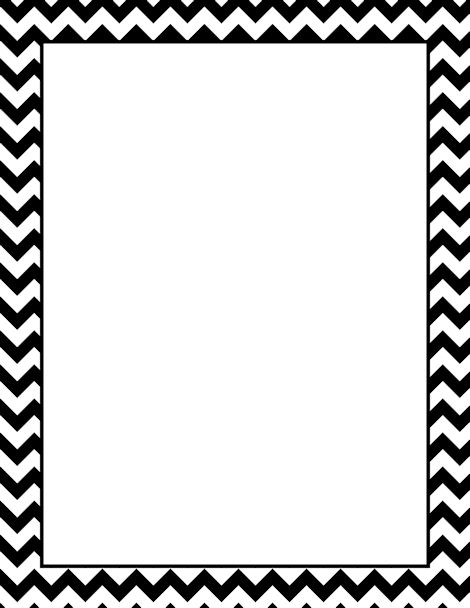 Lesson 6


I can use objects to show numbers 10 to 20.  I can use place value or Hide Zero cards to show numbers 10 to 20.
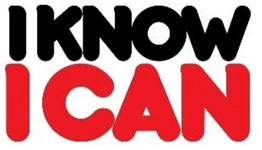 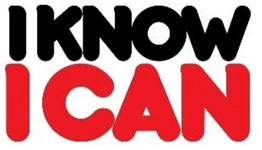 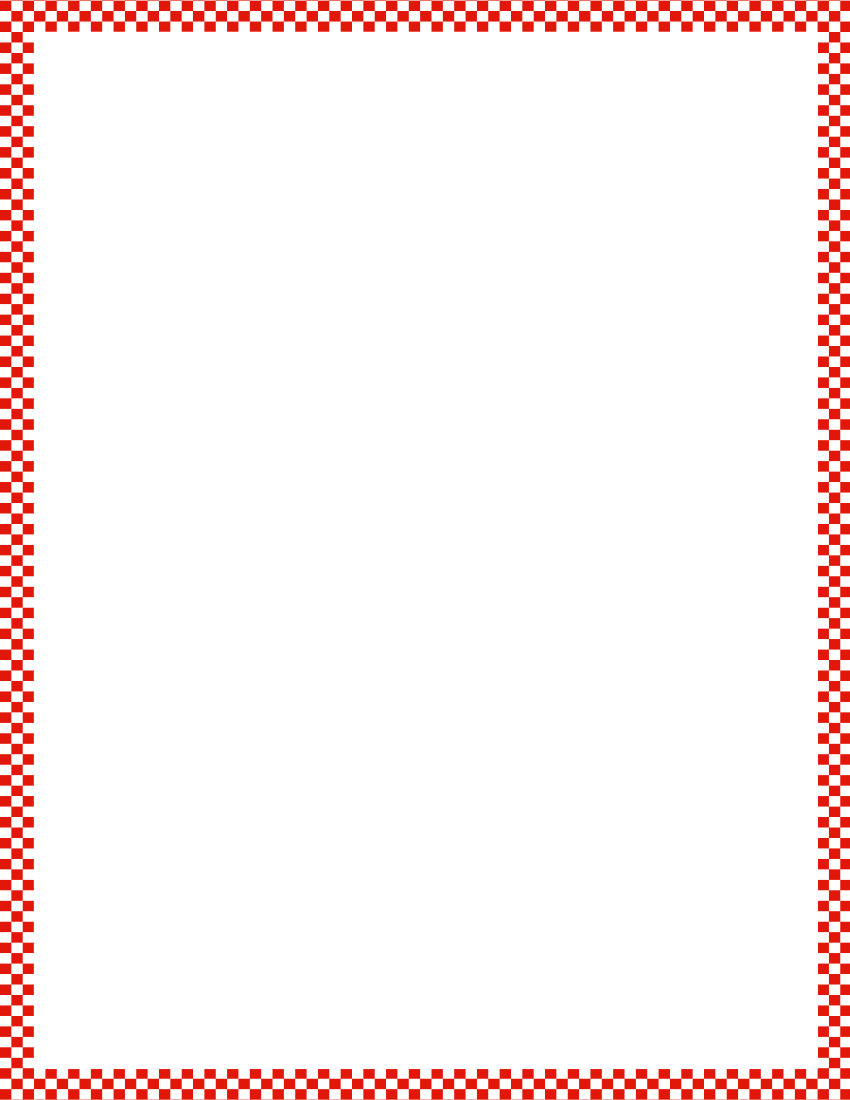 Module 5, Lesson 6
Fluency
How Many More to Make 10?
How many dots?  How many more to make 10?
“__ needs __ more to make 10.”
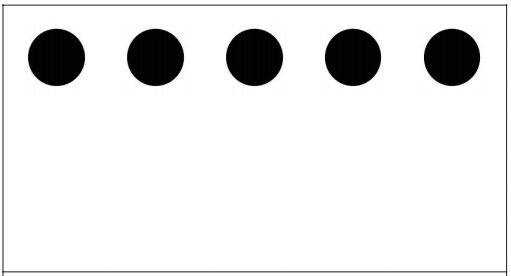 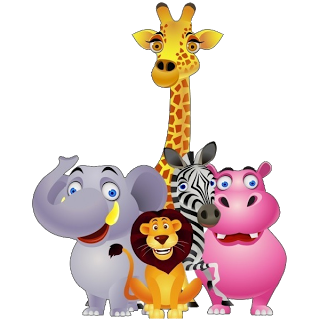 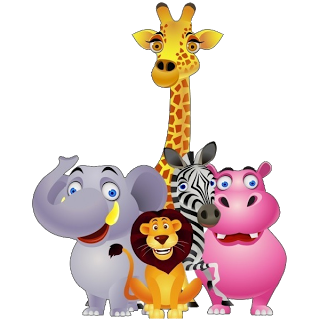 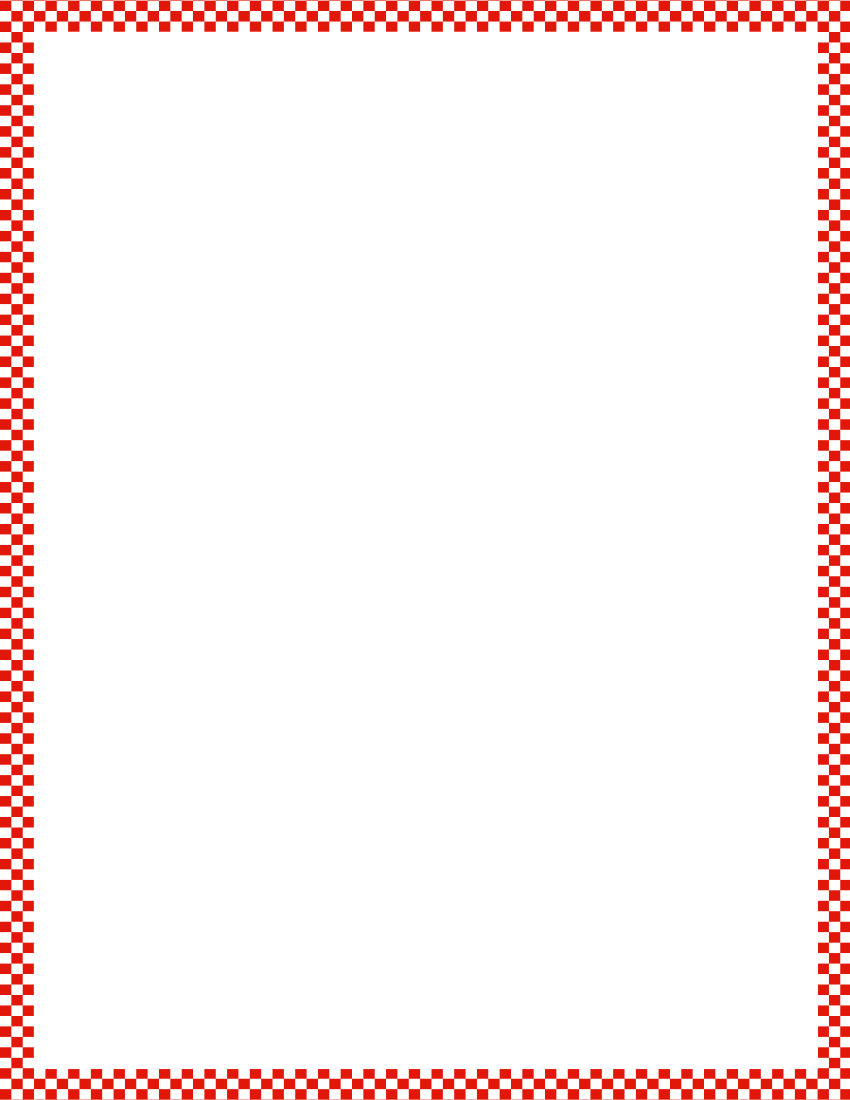 Module 5, Lesson 6
Fluency
How Many More to Make 10?
How many dots?  How many more to make 10?
“__ needs __ more to make 10.”
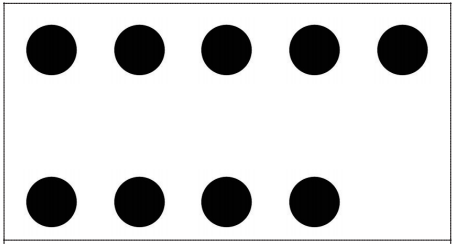 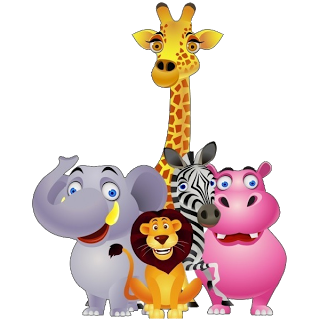 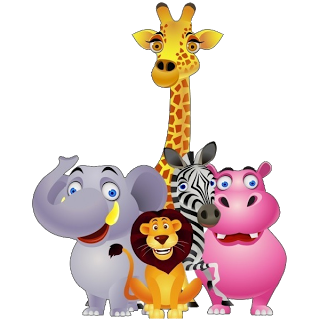 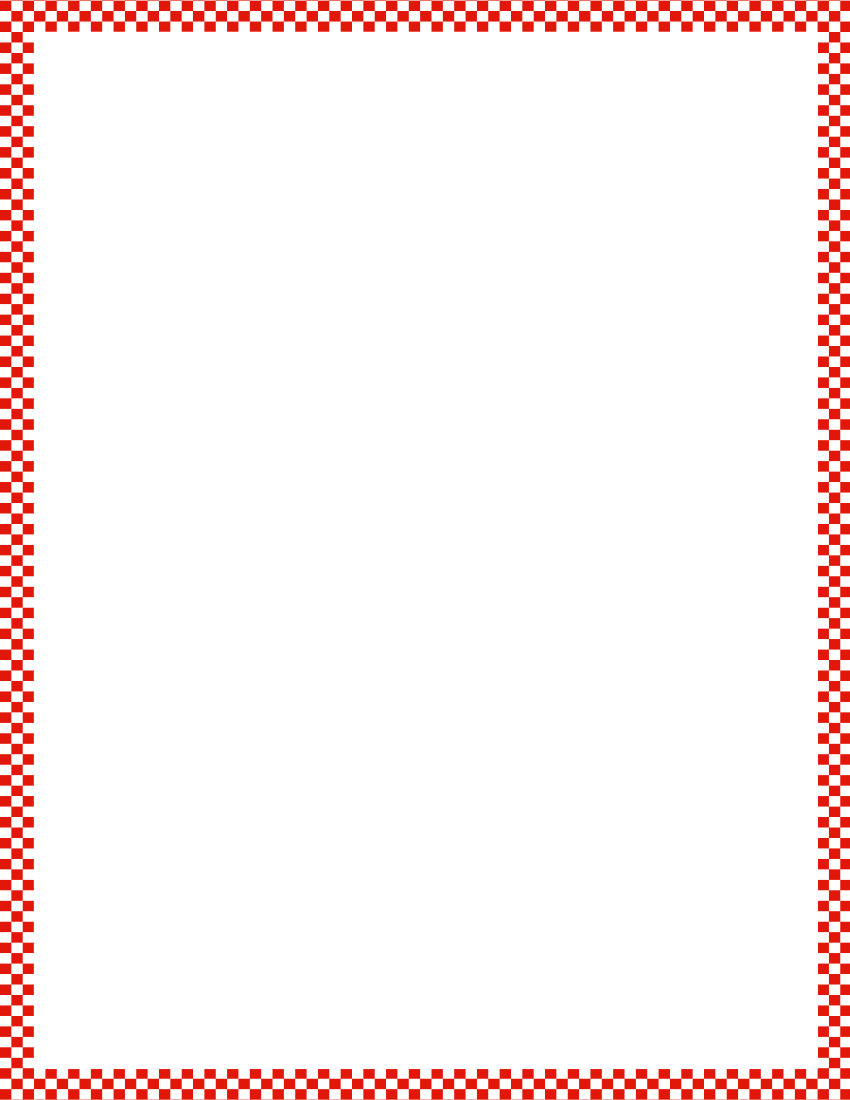 Module 5, Lesson 6
Fluency
How Many More to Make 10?
How many dots?  How many more to make 10?
“__ needs __ more to make 10.”
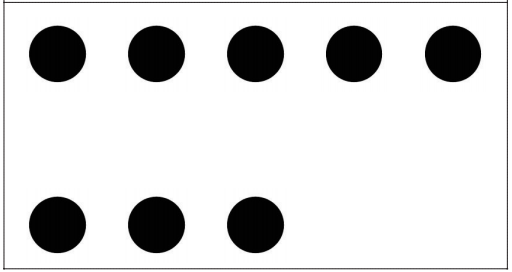 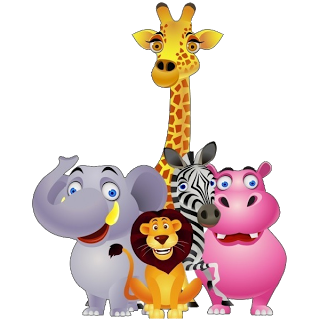 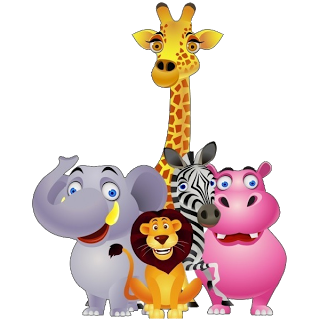 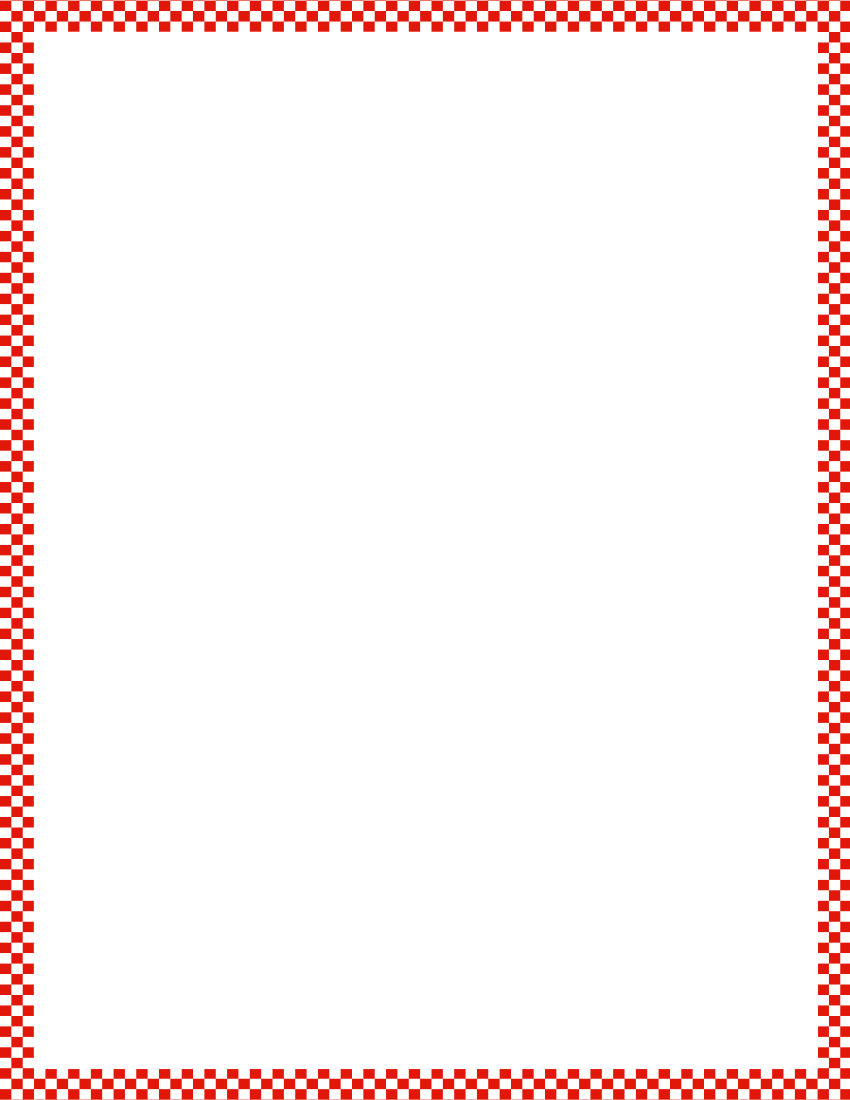 Module 5, Lesson 6
Fluency
How Many More to Make 10?
How many dots?  How many more to make 10?
“__ needs __ more to make 10.”
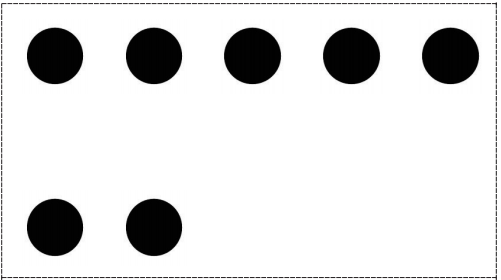 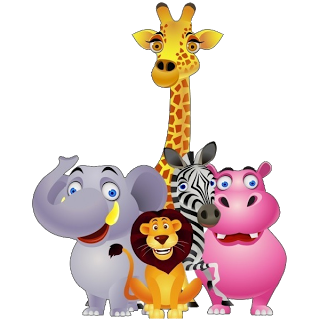 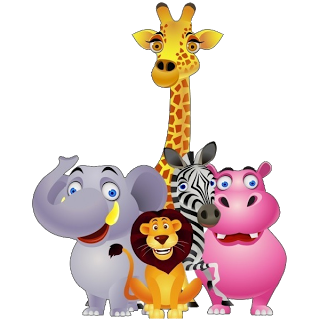 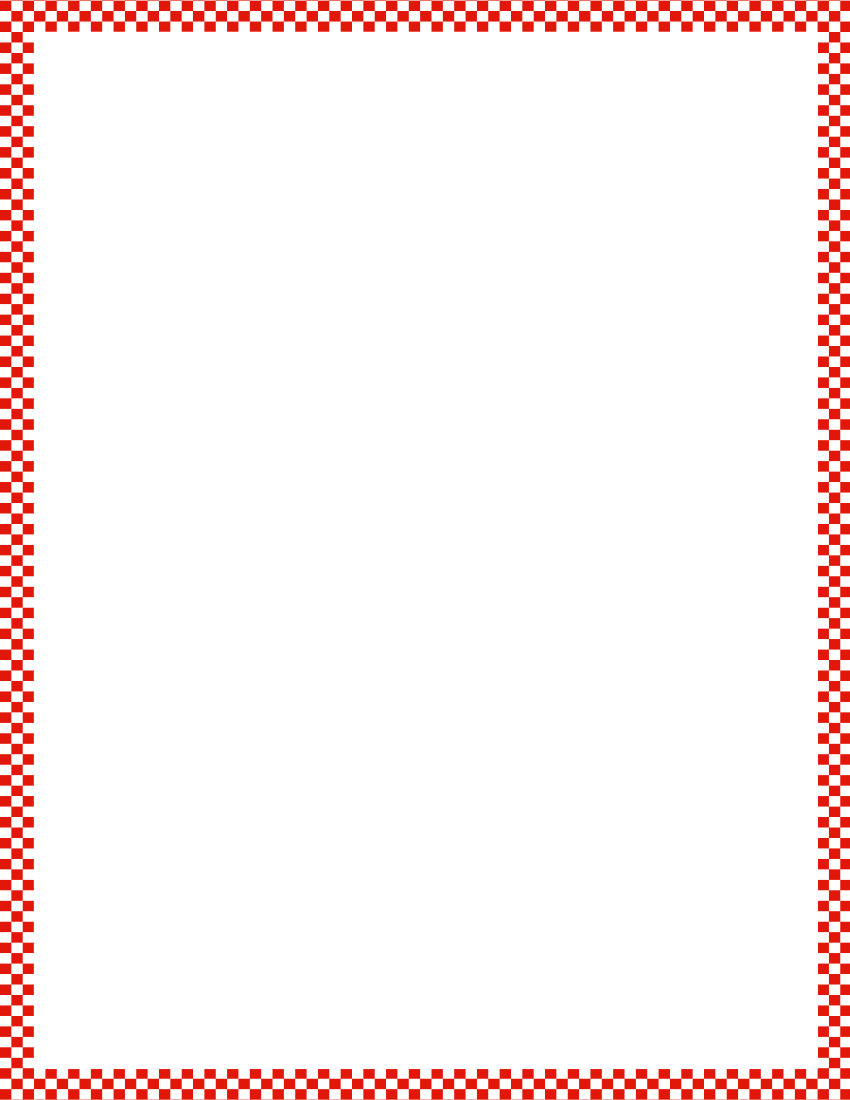 Module 5, Lesson 6
Fluency
How Many More to Make 10?
How many dots?  How many more to make 10?
“__ needs __ more to make 10.”
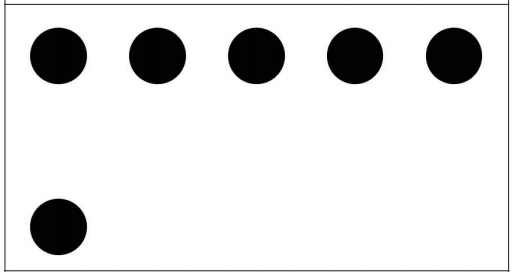 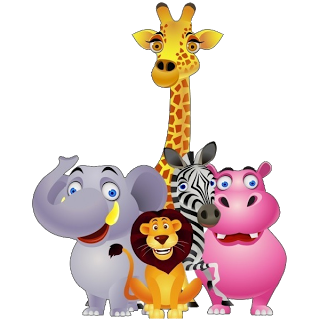 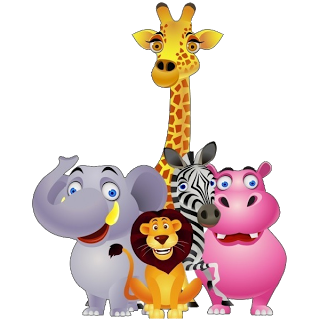 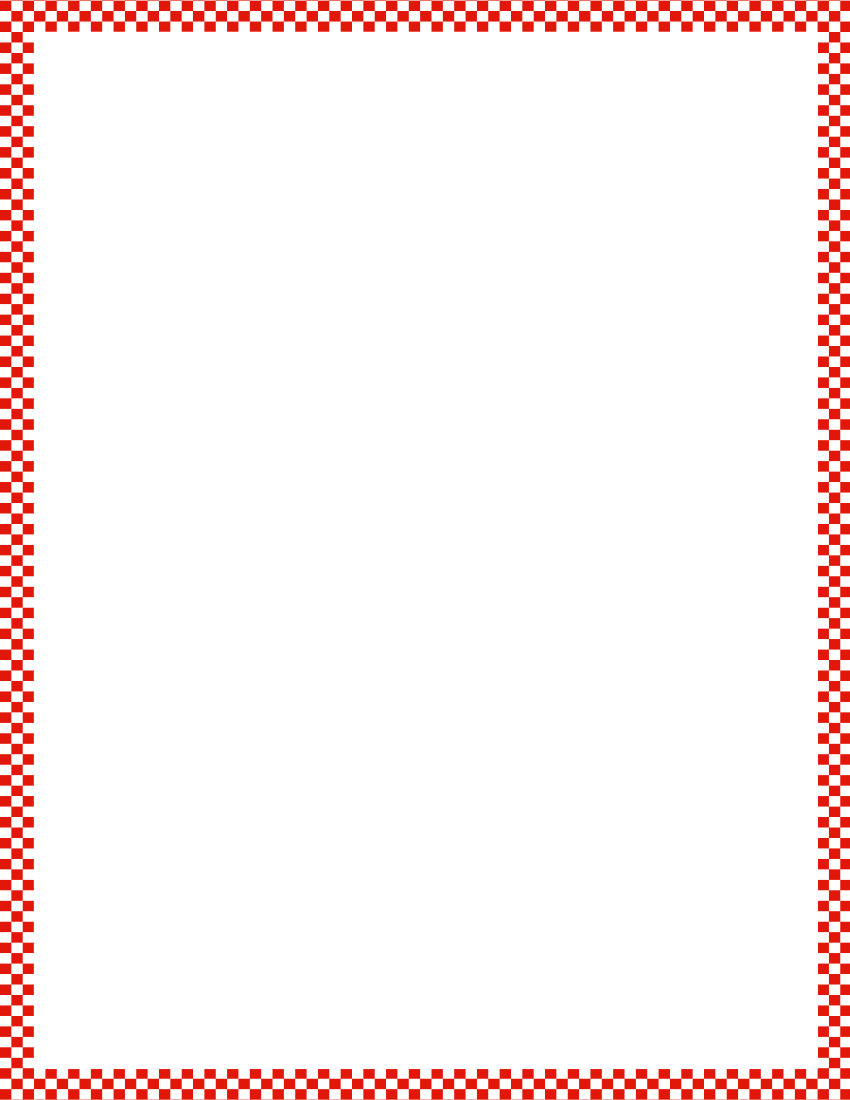 Module 5, Lesson 6
Fluency
How Many More to Make 10?
How many dots?  How many more to make 10?
“__ needs __ more to make 10.”
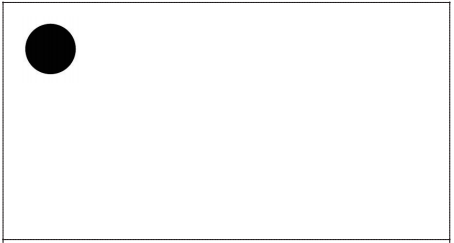 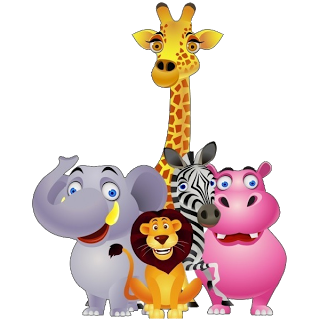 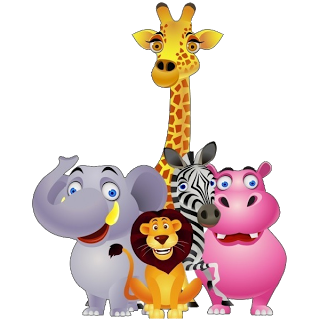 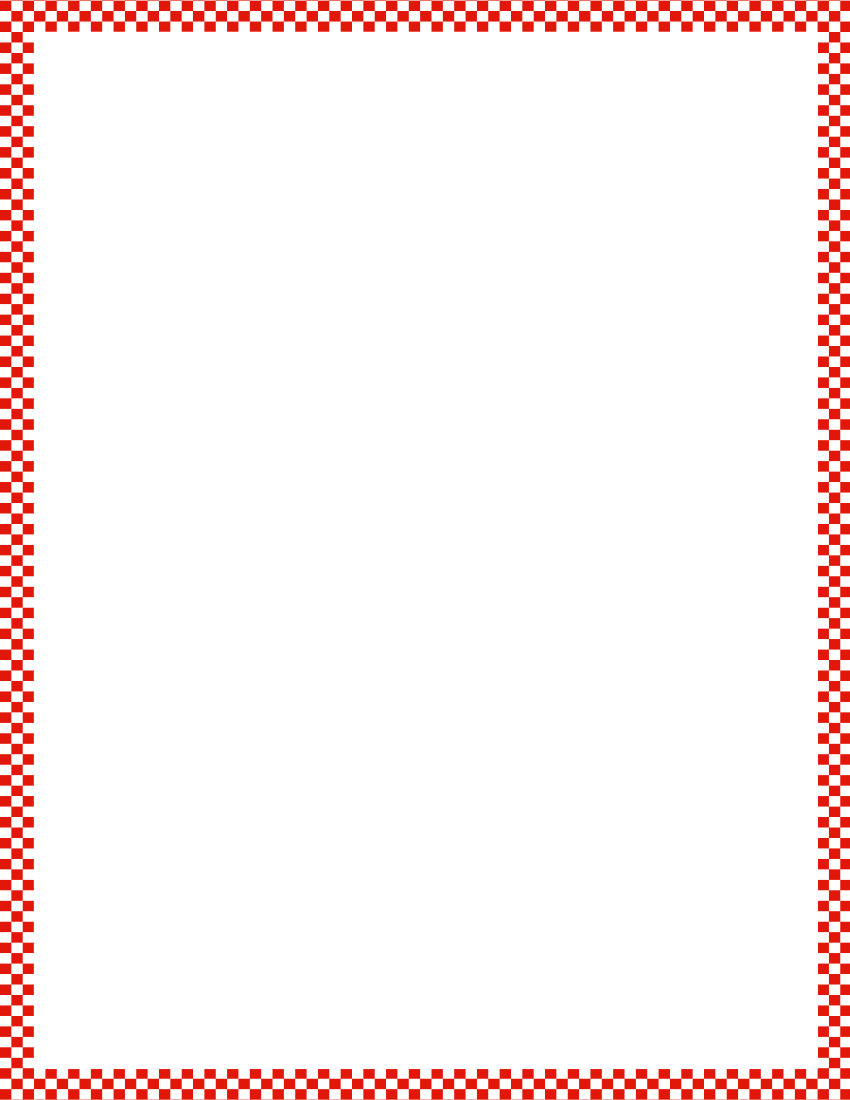 Module 5, Lesson 6
Fluency
How Many More to Make 10?
How many dots?  How many more to make 10?
“__ needs __ more to make 10.”
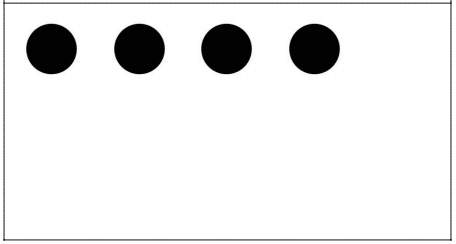 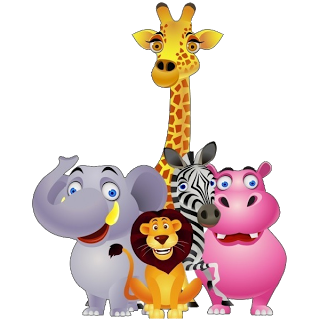 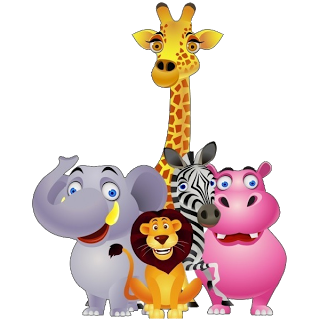 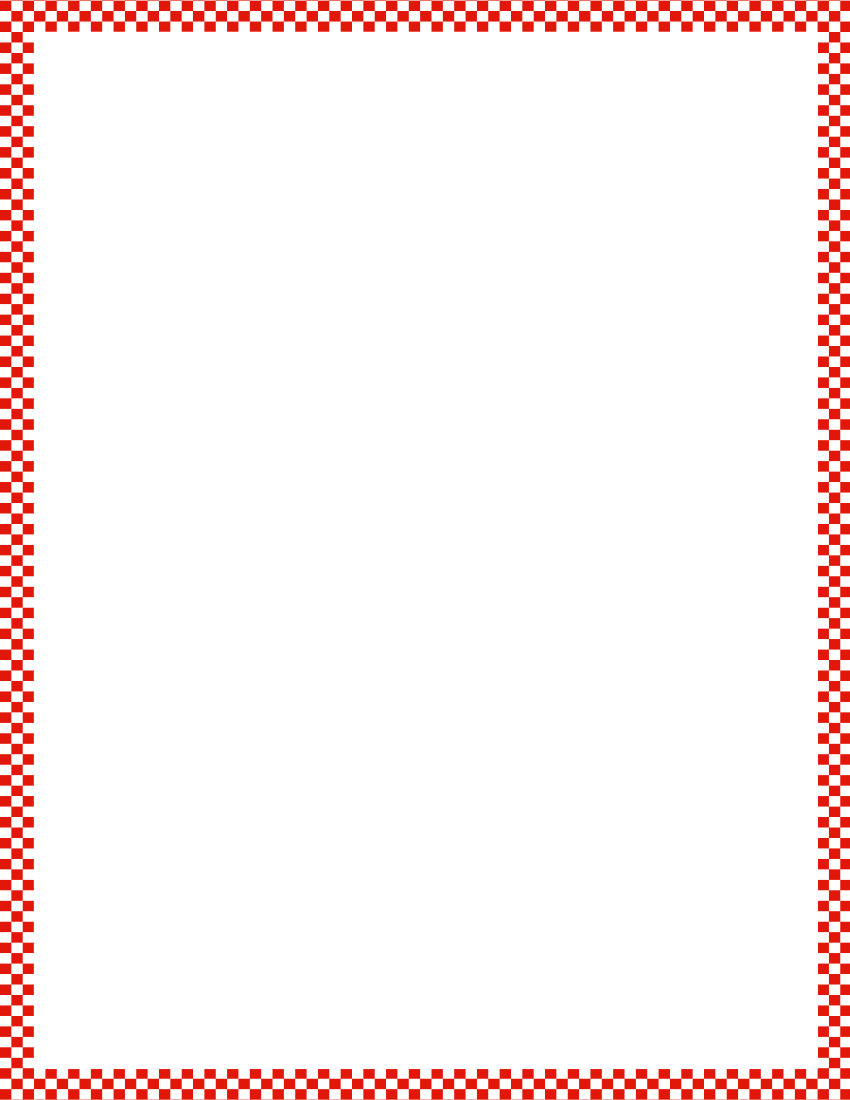 Module 5, Lesson 6
Fluency
How Many More to Make 10?
How many dots?  How many more to make 10?
“__ needs __ more to make 10.”
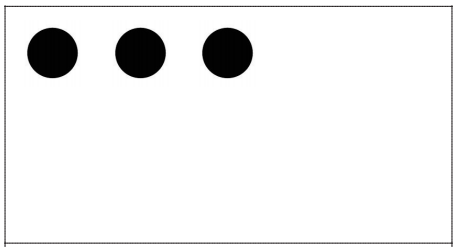 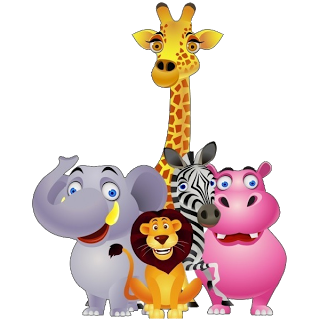 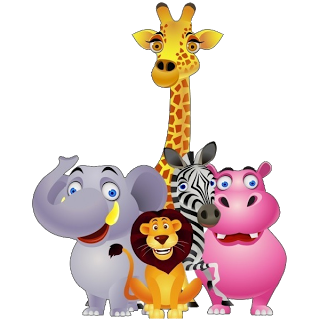 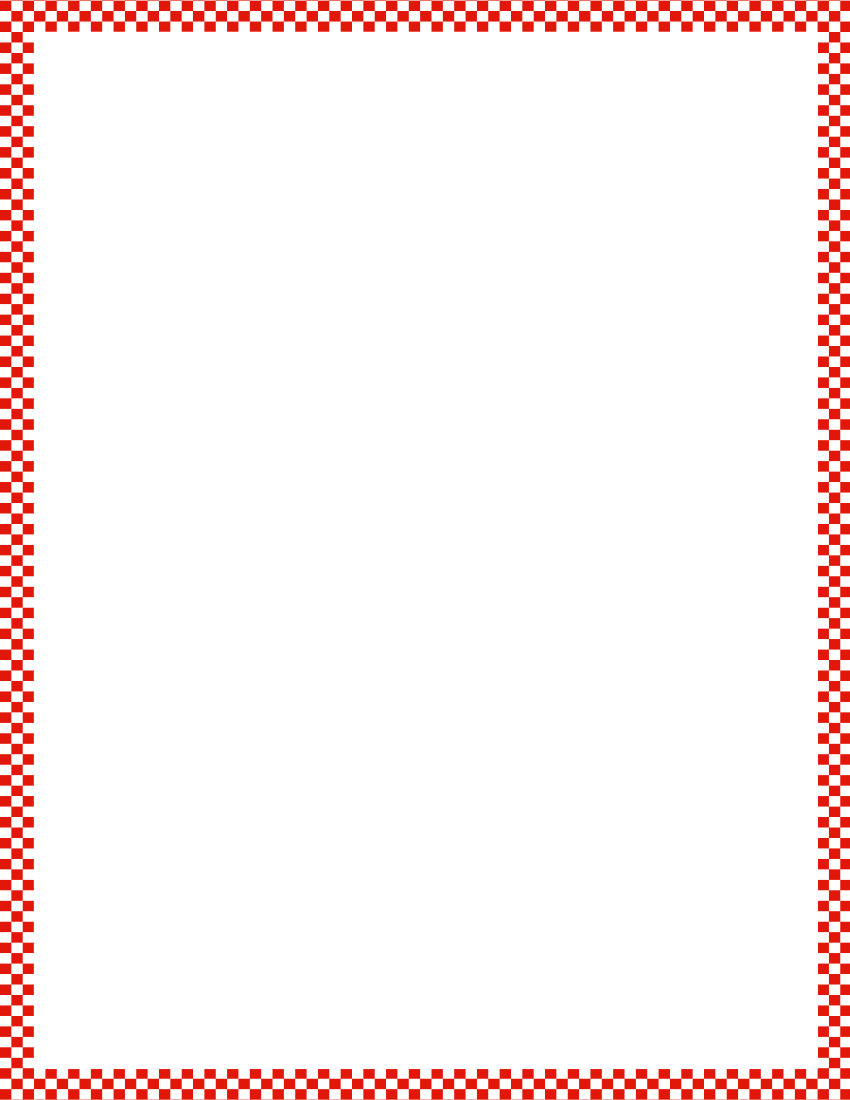 Module 5, Lesson 6
Fluency
How Many More to Make 10?
How many dots?  How many more to make 10?
“__ needs __ more to make 10.”
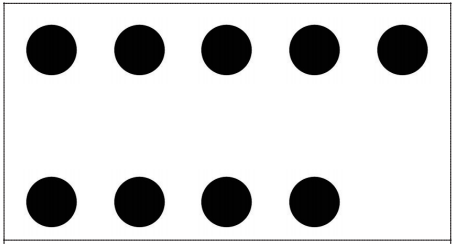 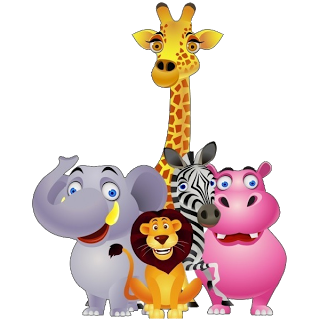 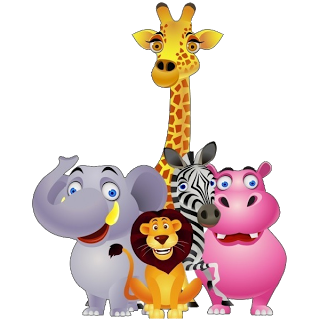 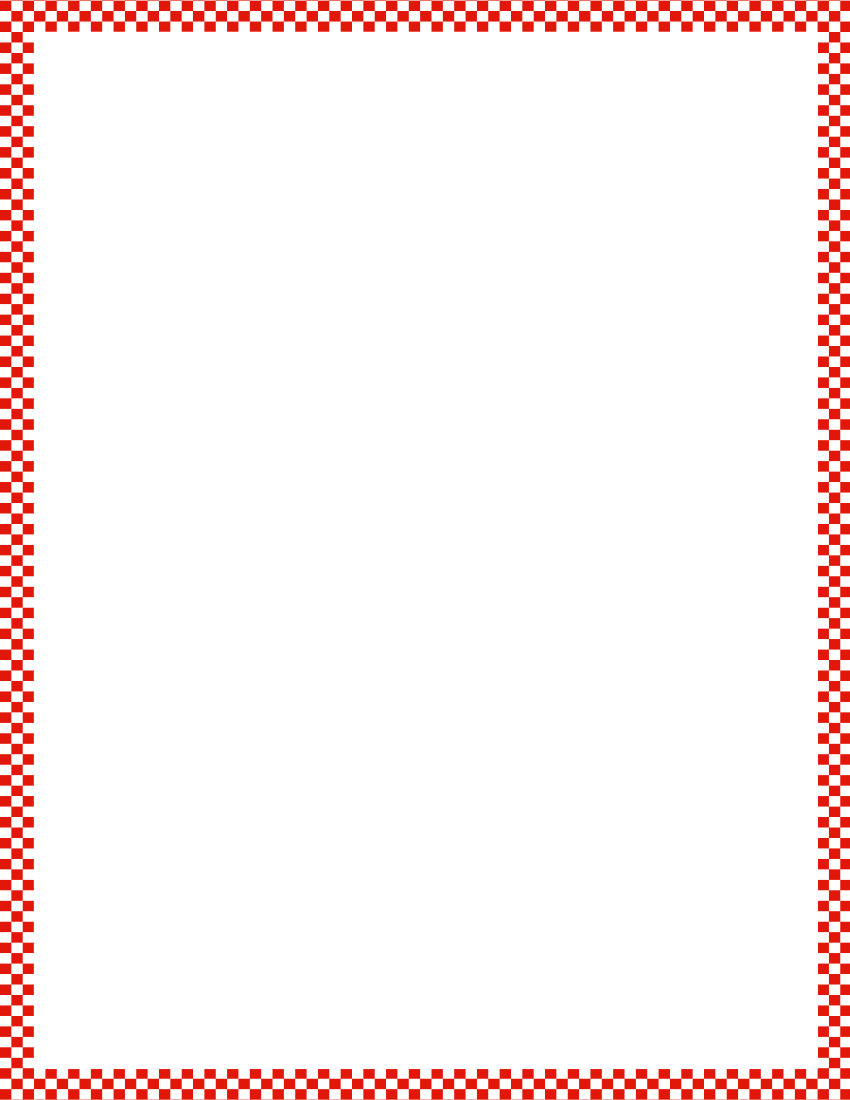 Module 5, Lesson 6
Fluency
How Many More to Make 10?
How many dots?  How many more to make 10?
“__ needs __ more to make 10.”
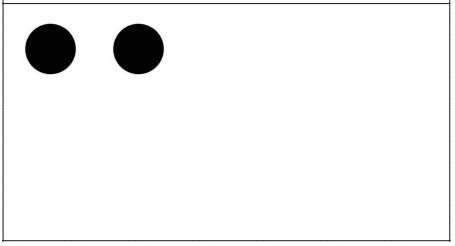 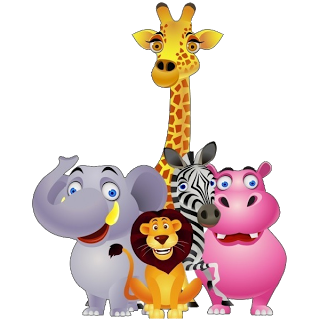 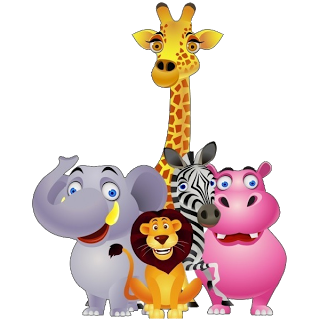 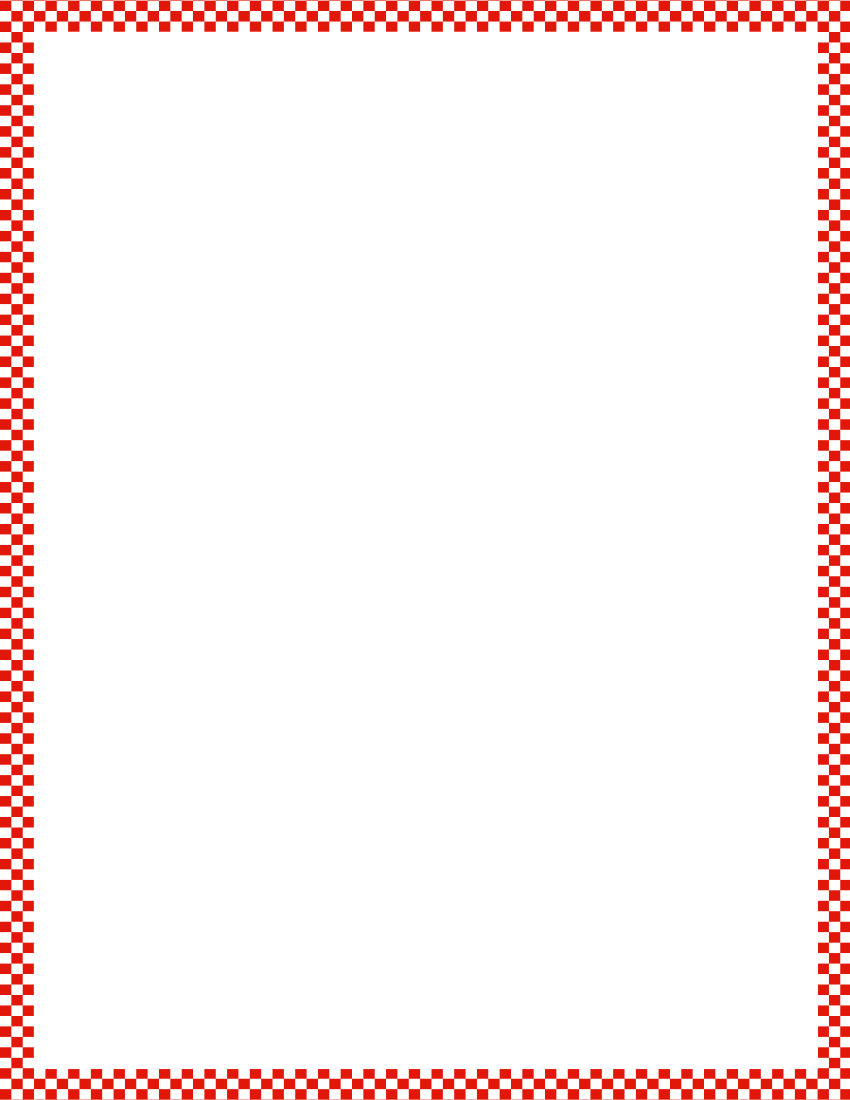 Module 5, Lesson 6
Fluency
How Many More to Make 10?
How many dots?  How many more to make 10?
“__ needs __ more to make 10.”
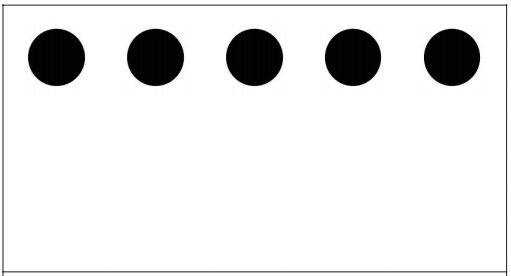 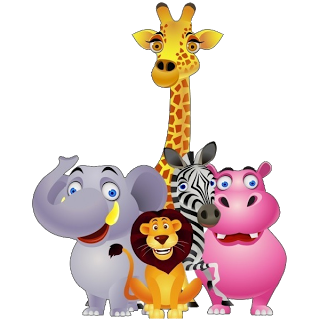 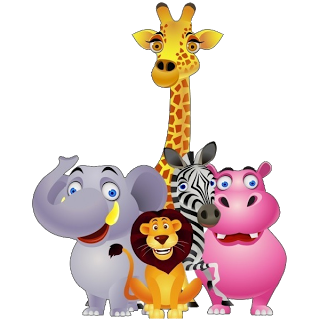 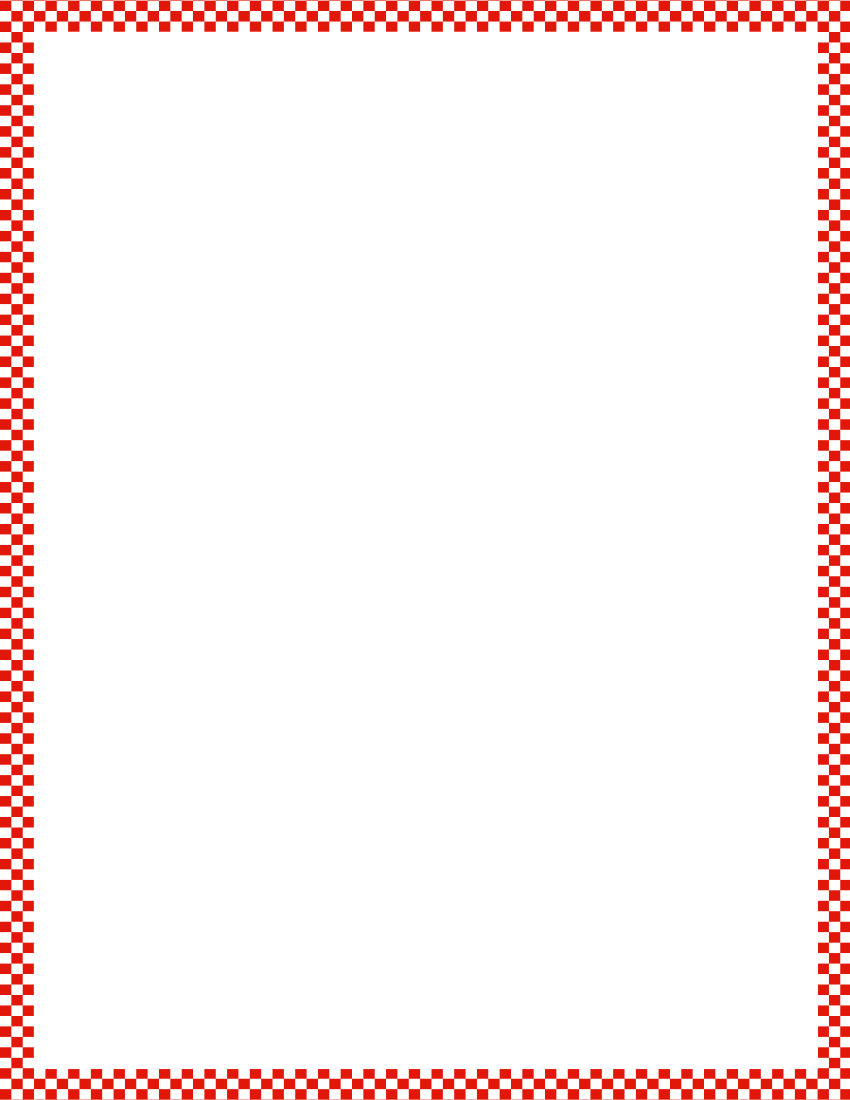 Module 5, Lesson 6
Fluency
Dot Cards of Eight
How many dots do you see?  How did you see them in two parts?
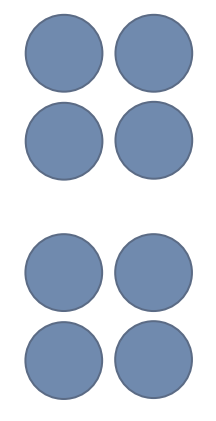 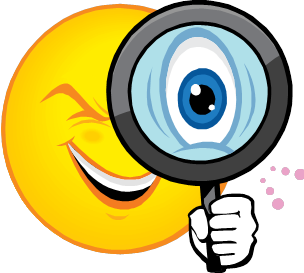 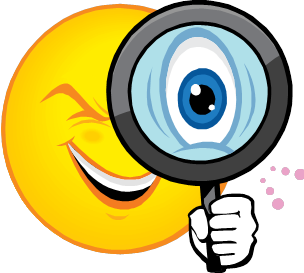 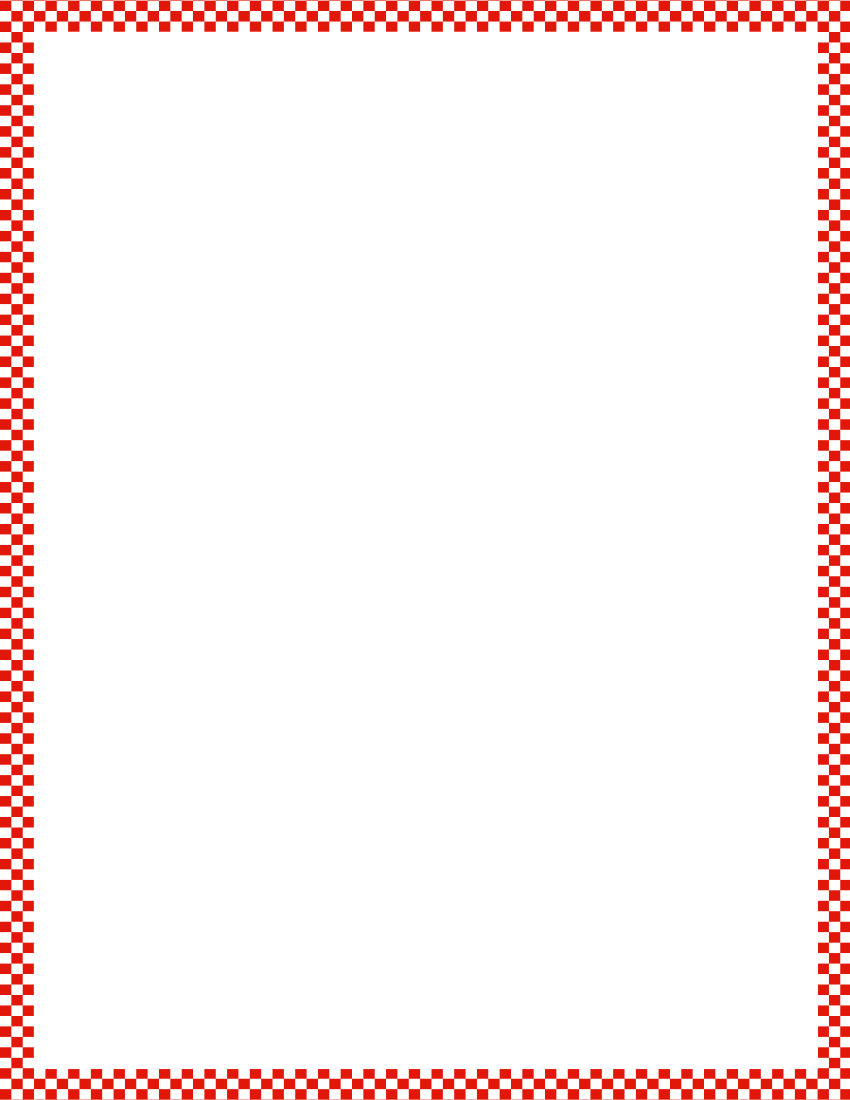 Module 5, Lesson 6
Fluency
Dot Cards of Eight
How many dots do you see?  How did you see them in two parts?
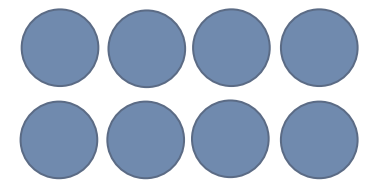 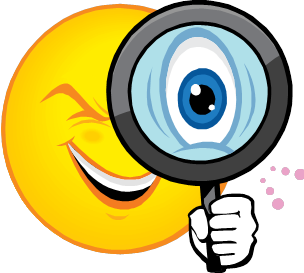 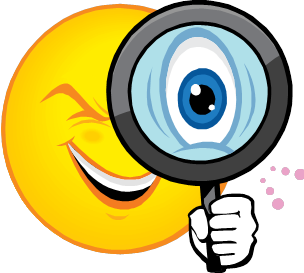 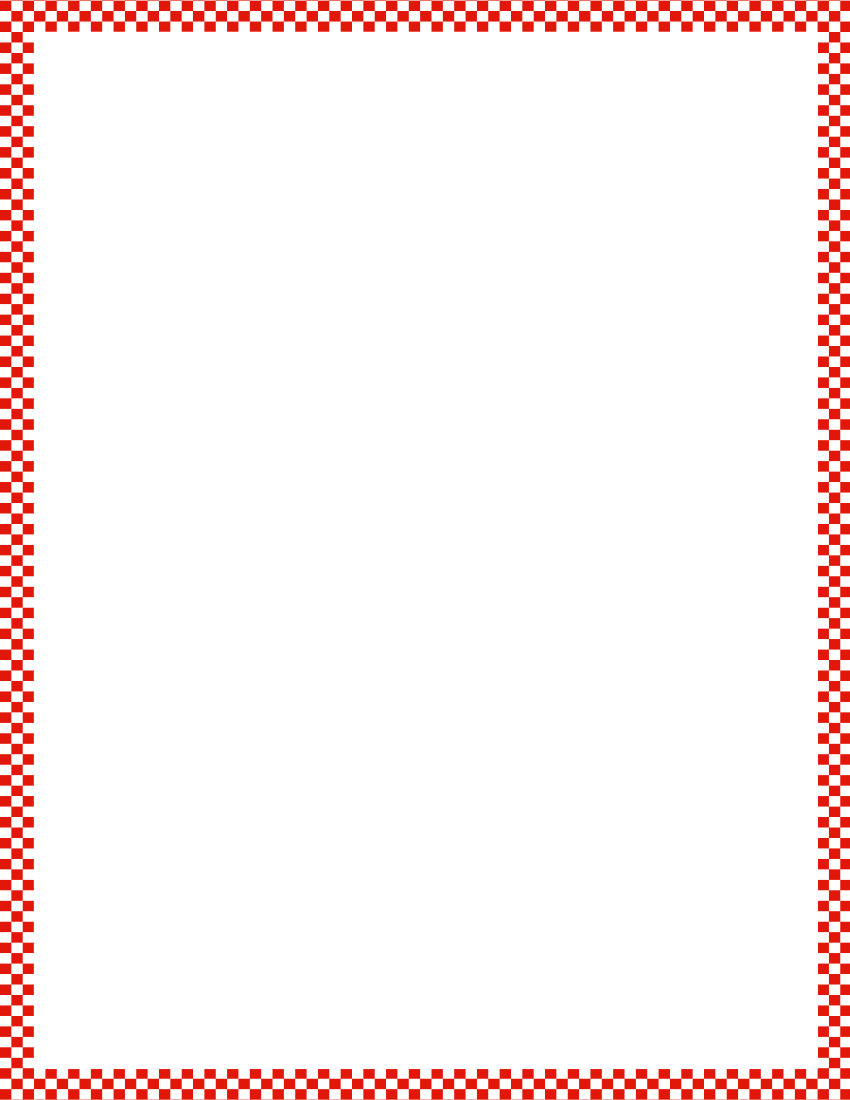 Module 5, Lesson 6
Fluency
Dot Cards of Eight
How many dots do you see?  How did you see them in two parts?
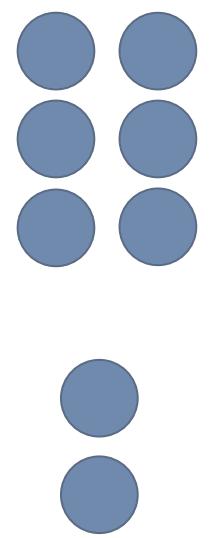 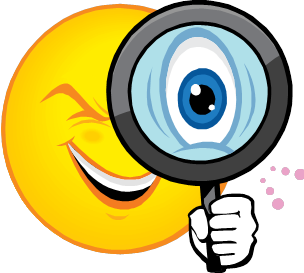 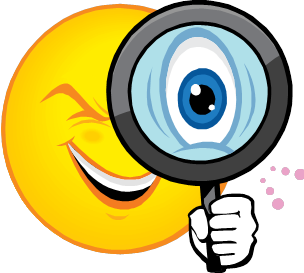 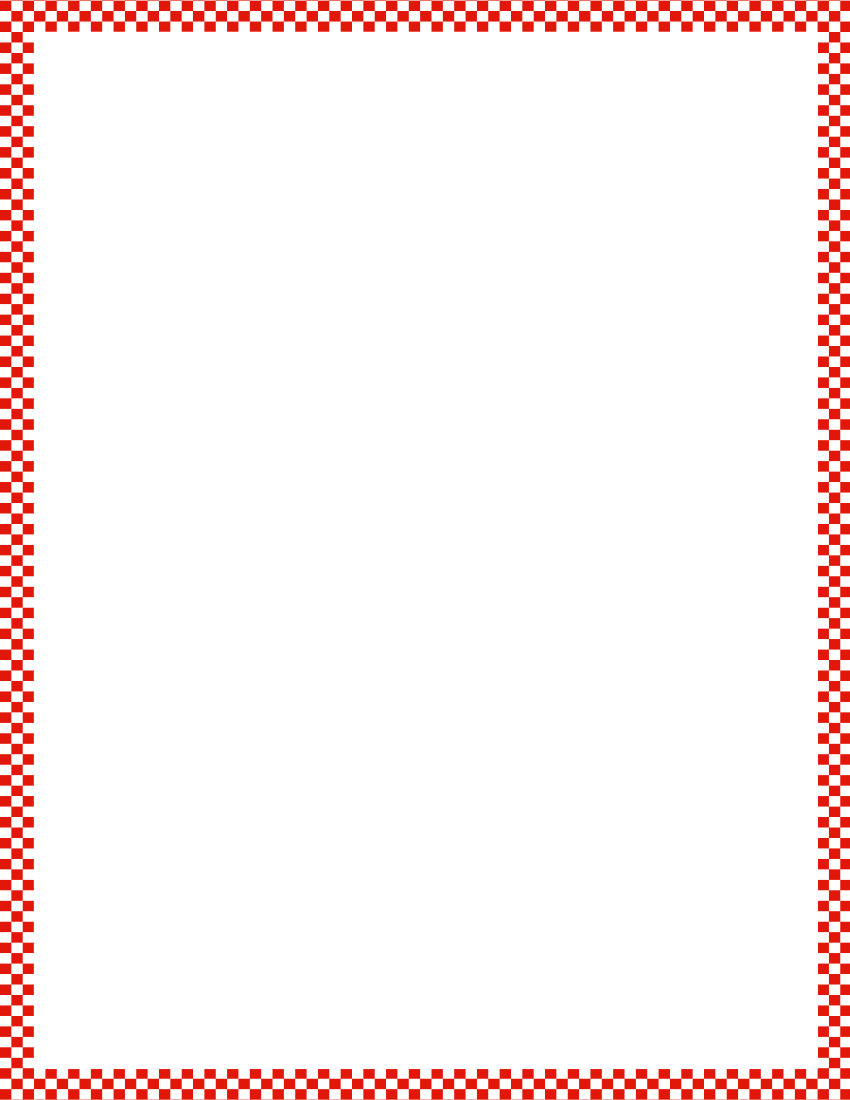 Module 5, Lesson 6
Fluency
Dot Cards of Eight
How many dots do you see?  How did you see them in two parts?
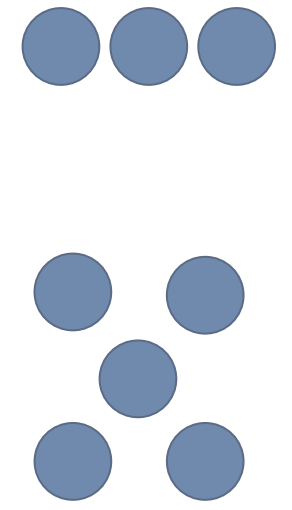 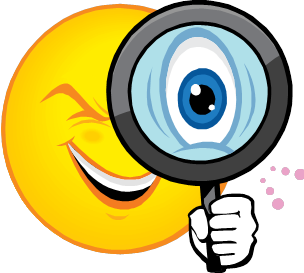 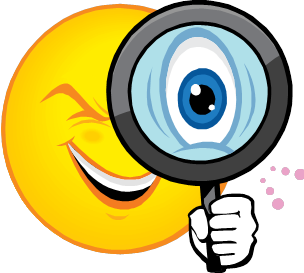 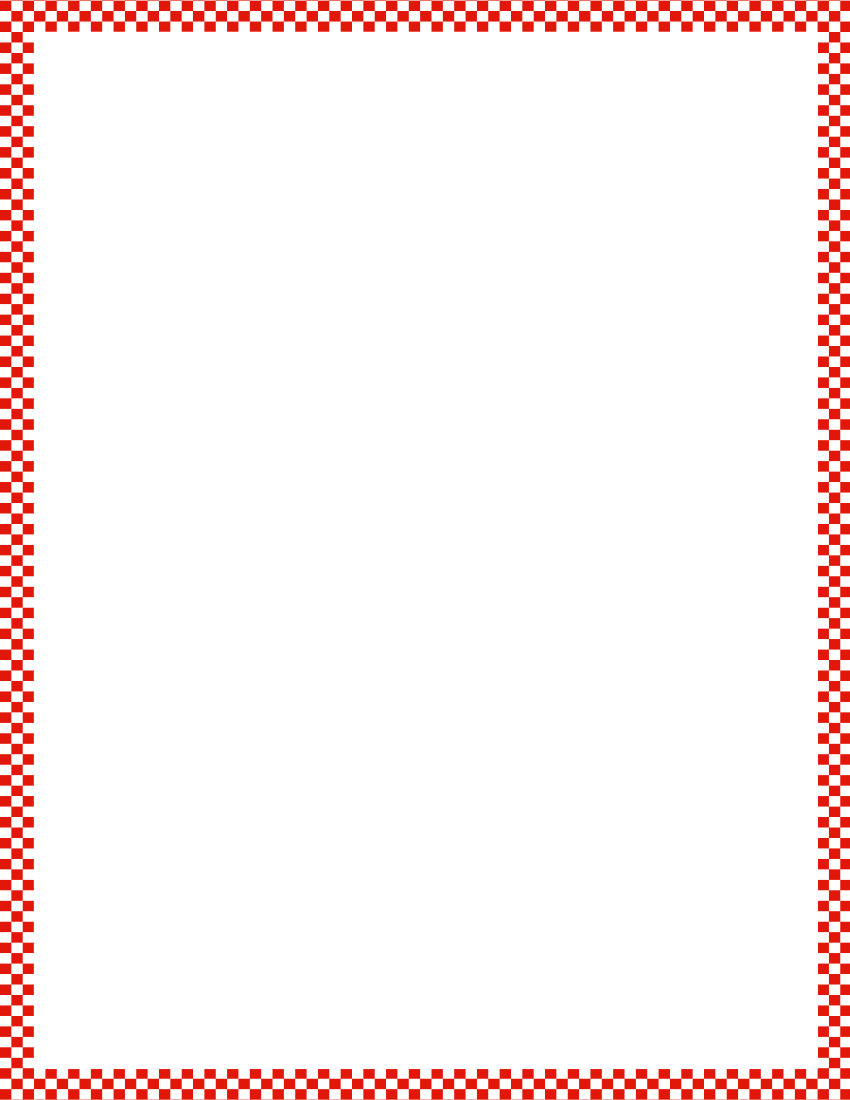 Module 5, Lesson 6
Fluency
Dot Cards of Eight
How many dots do you see?  How did you see them in two parts?
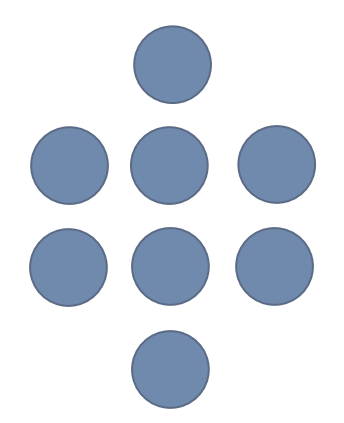 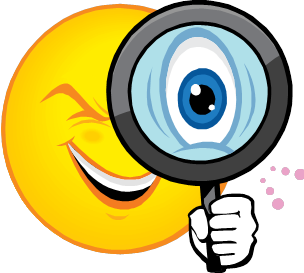 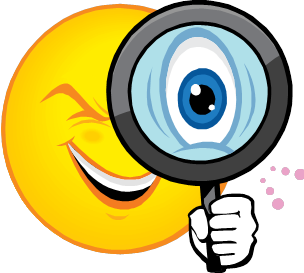 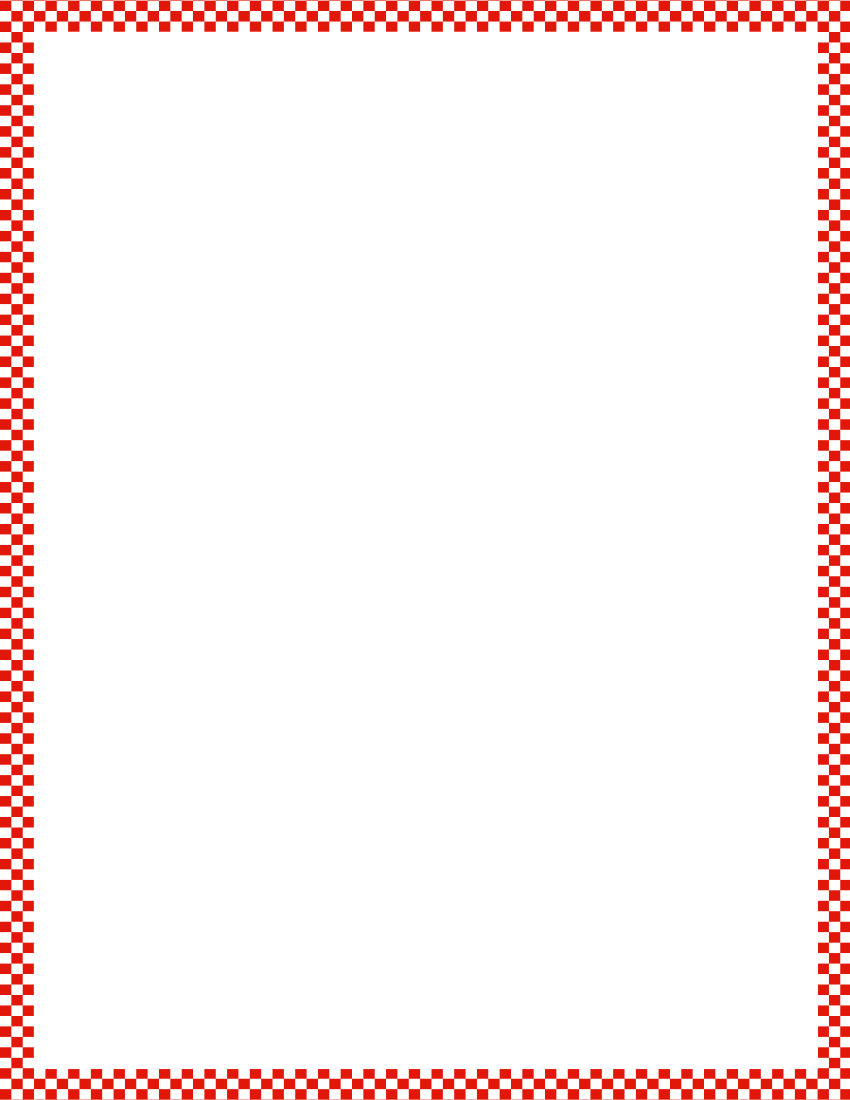 Module 5, Lesson 6
Fluency
Dot Cards of Eight
How many dots do you see?  How did you see them in two parts?
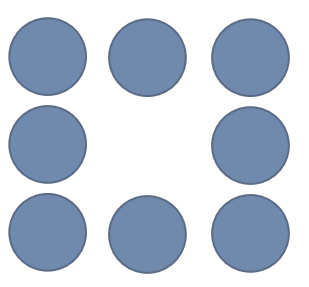 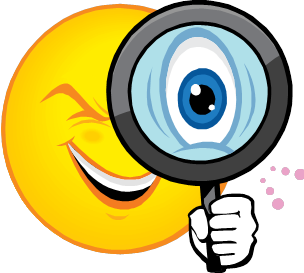 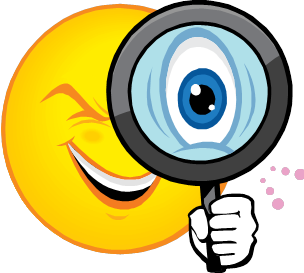 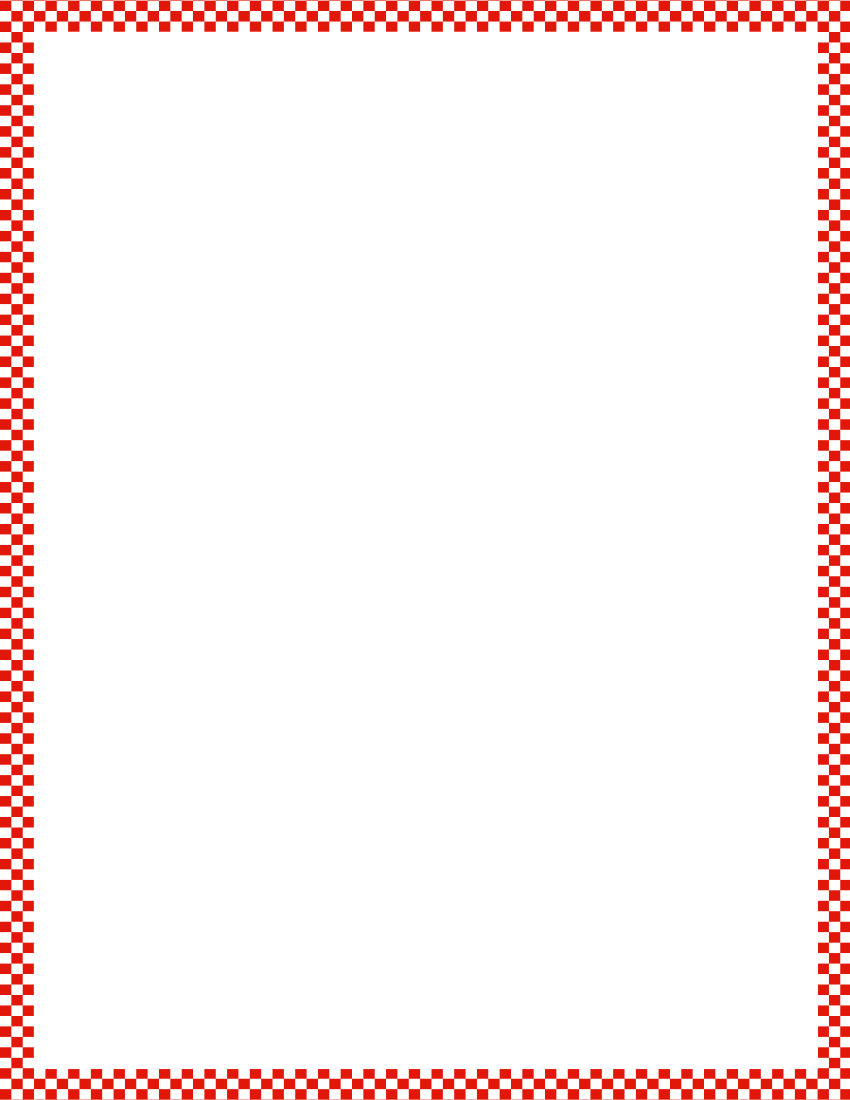 Module 5, Lesson 6
Fluency
Dot Cards of Eight
How many dots do you see?  How did you see them in two parts?
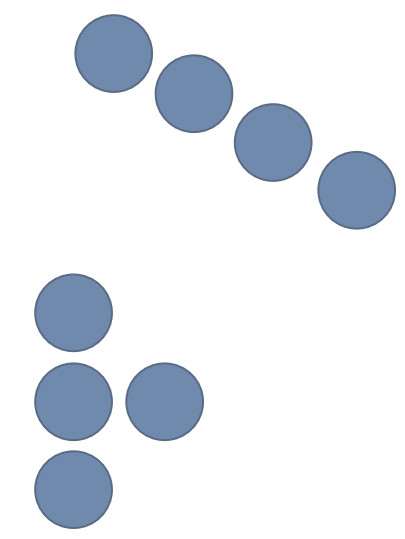 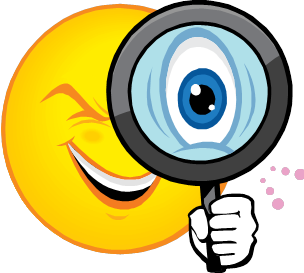 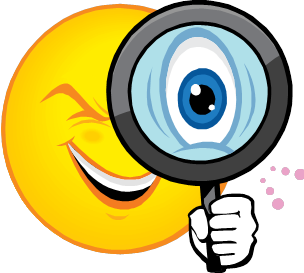 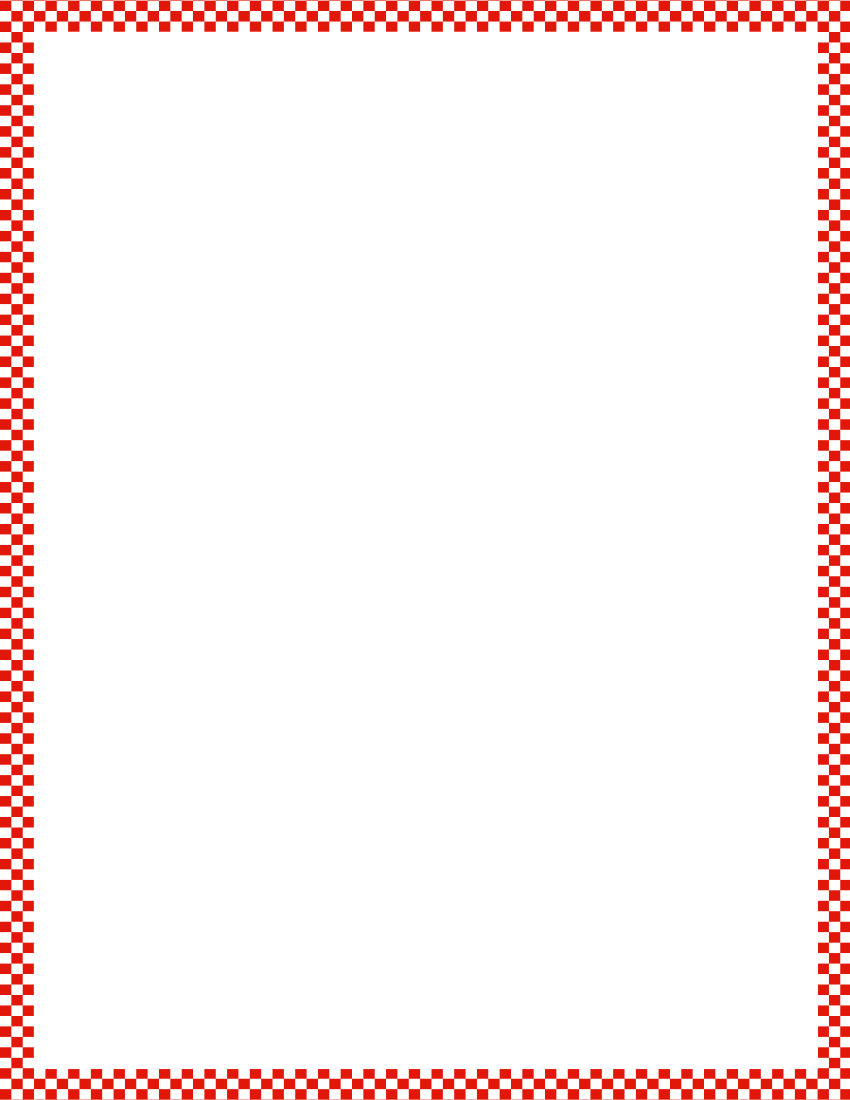 Module 5, Lesson 6
Fluency
Dot Cards of Eight
How many dots do you see?  How did you see them in two parts?
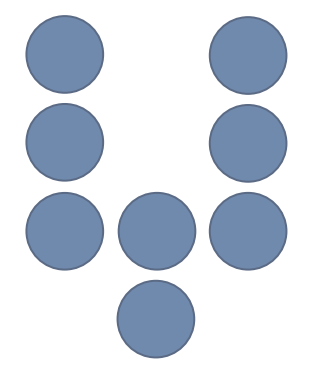 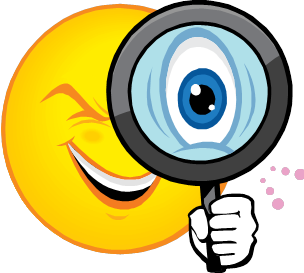 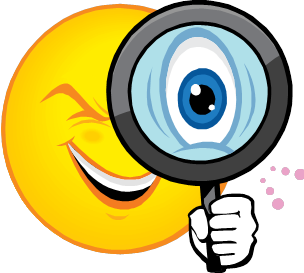 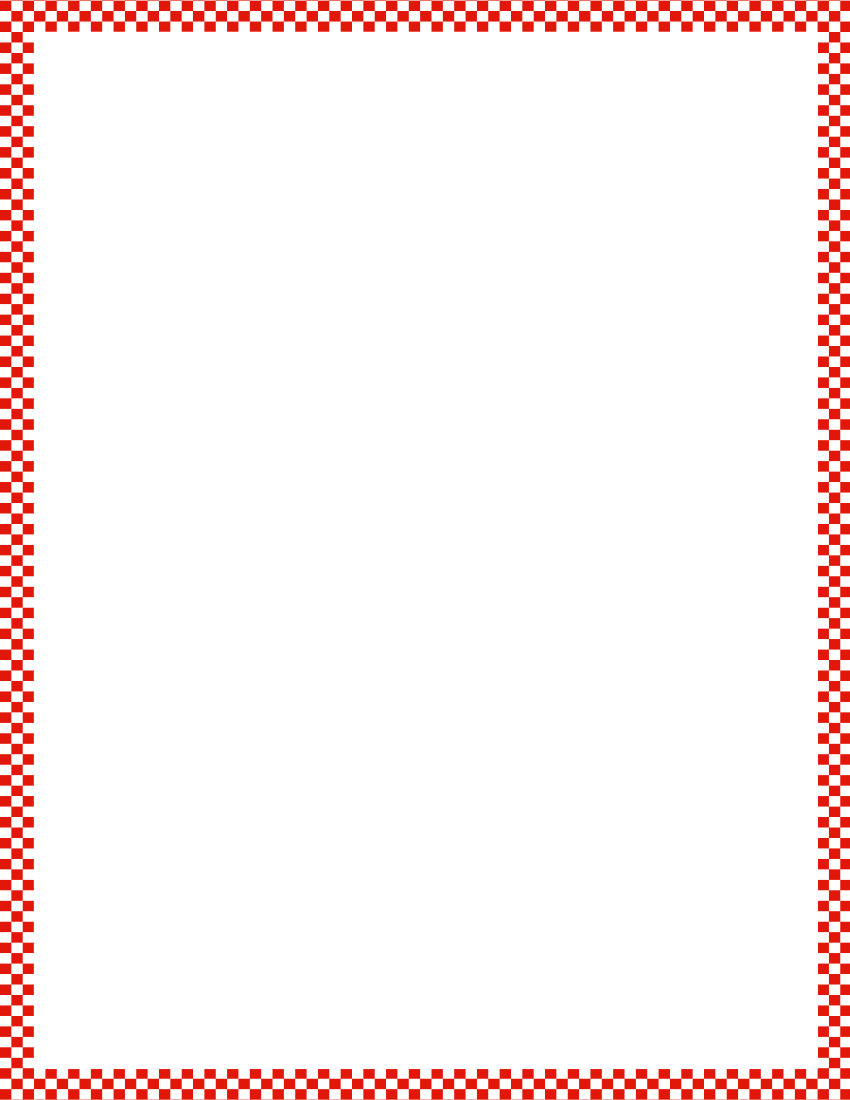 Module 5, Lesson 6
Fluency
Dot Cards of Eight
How many dots do you see?  How did you see them in two parts?
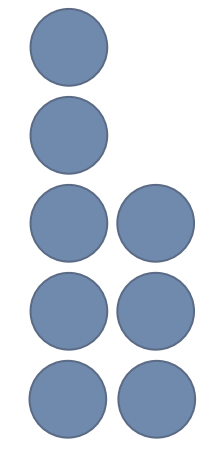 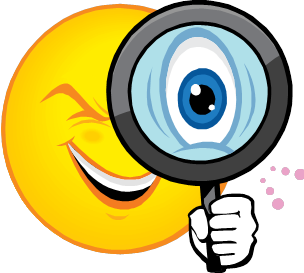 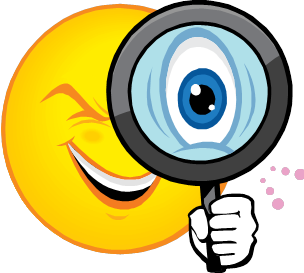 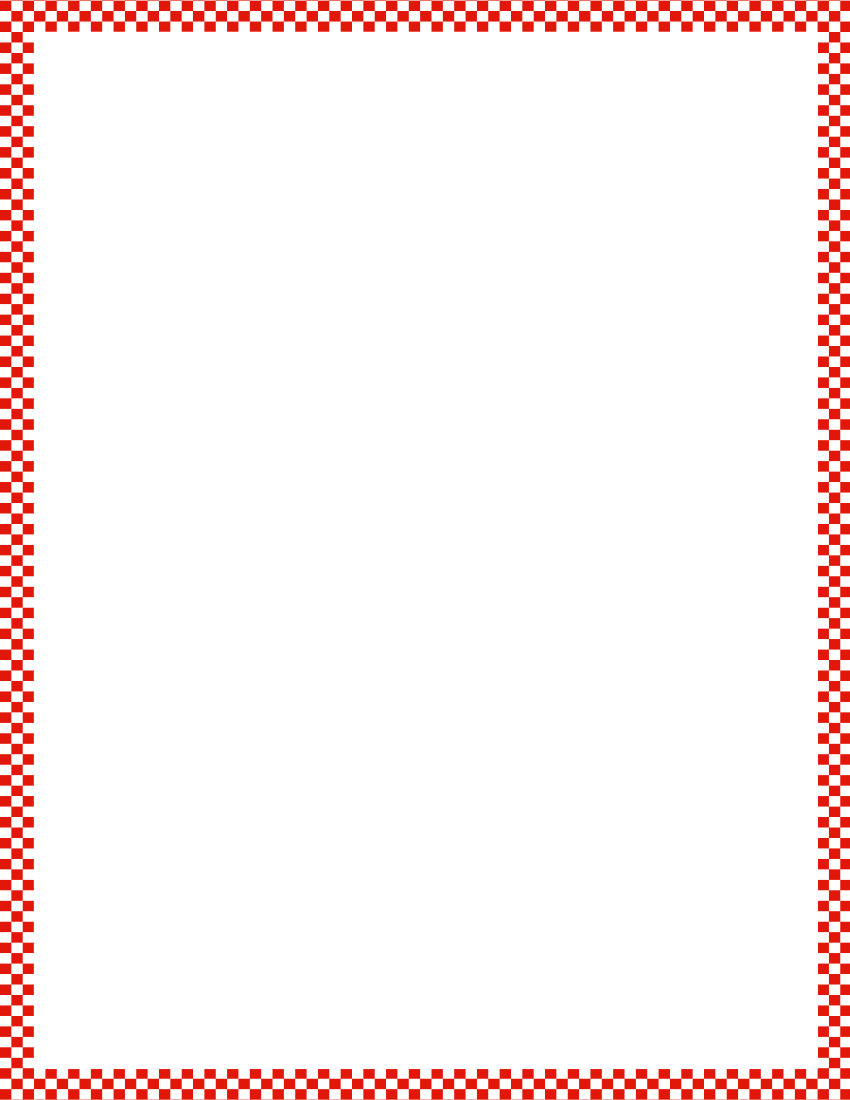 Module 5, Lesson 6
Fluency
Counting Straws the Say Ten Way
Say the number the Say Ten Way.  Count out that   many straws with your partner.
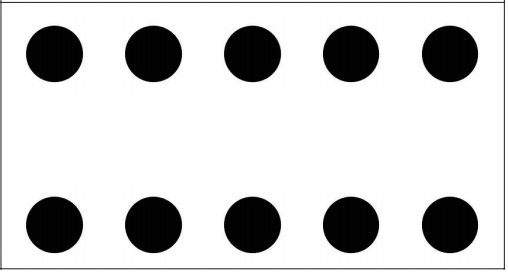 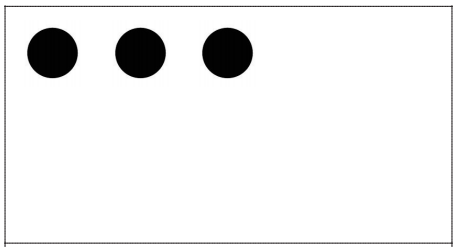 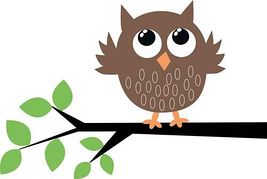 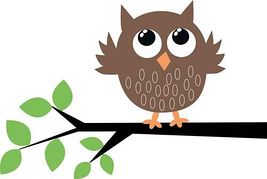 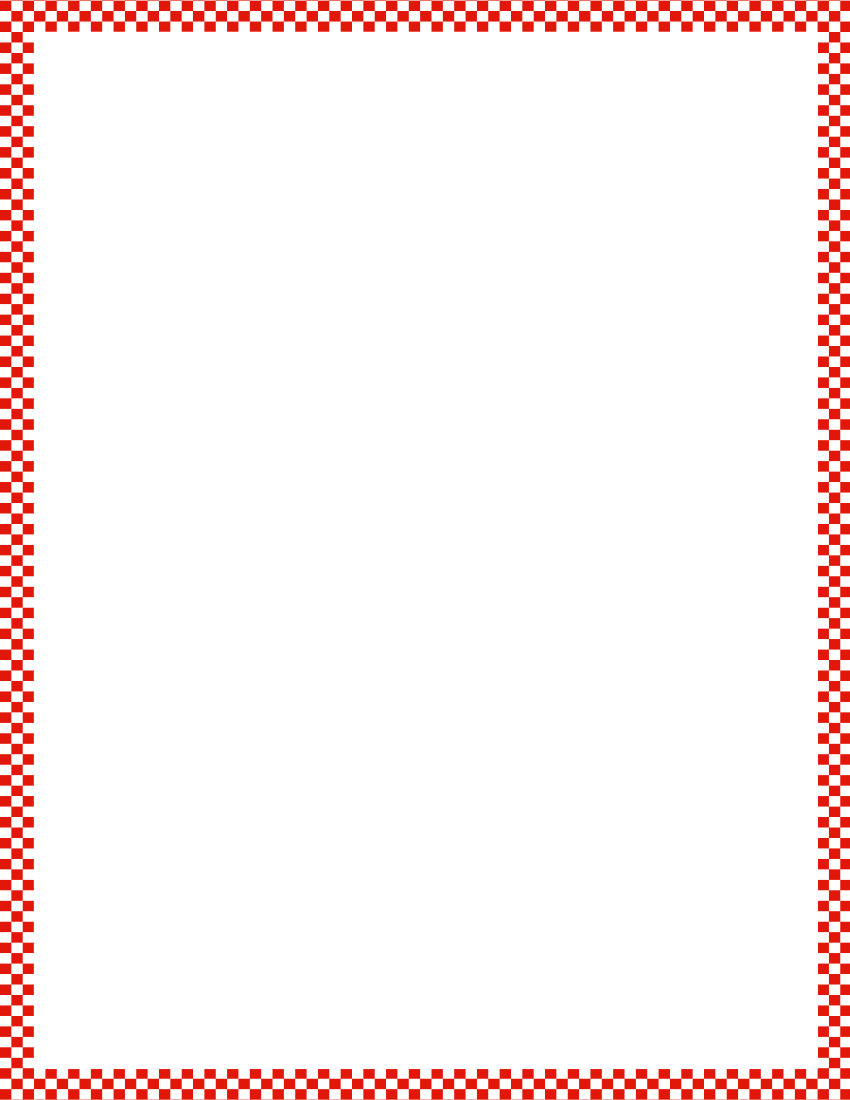 Module 5, Lesson 6
Fluency
Counting Straws the Say Ten Way
Say the number the Say Ten Way.  Count out that   many straws with your partner.
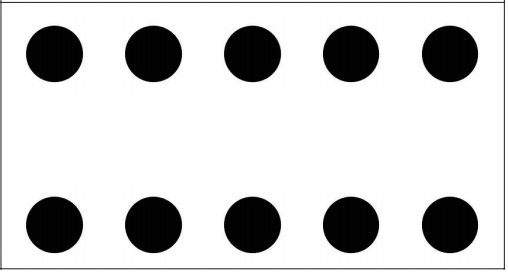 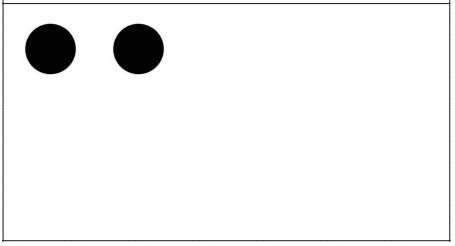 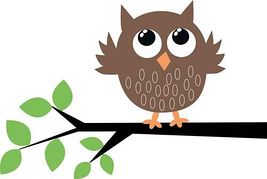 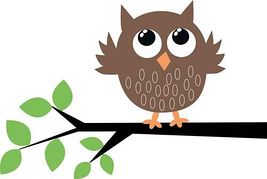 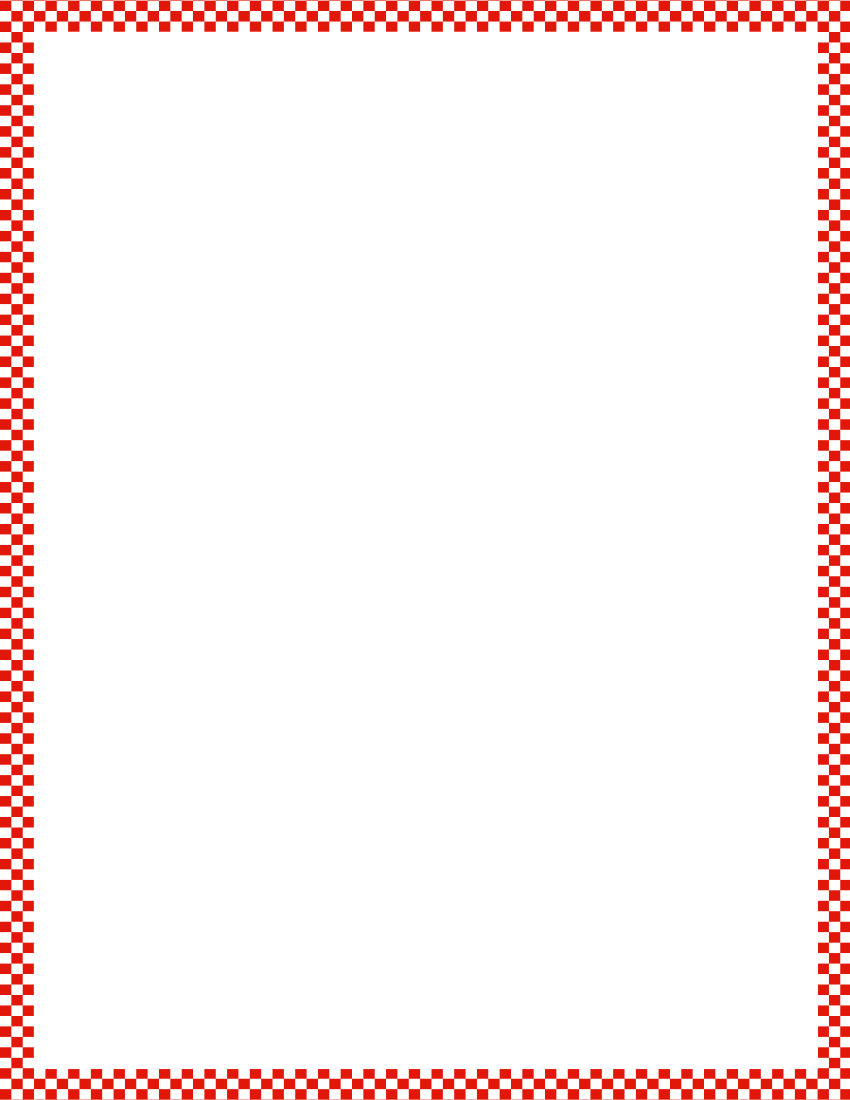 Module 5, Lesson 6
Fluency
Counting Straws the Say Ten Way
Say the number the Say Ten Way.  Count out that   many straws with your partner.
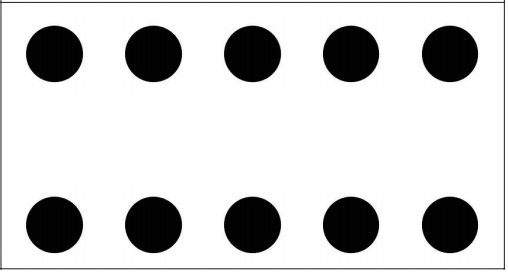 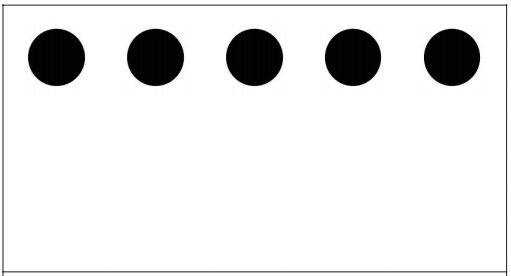 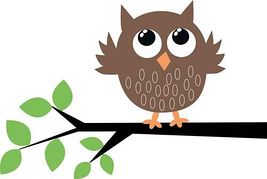 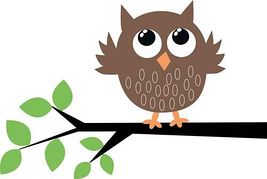 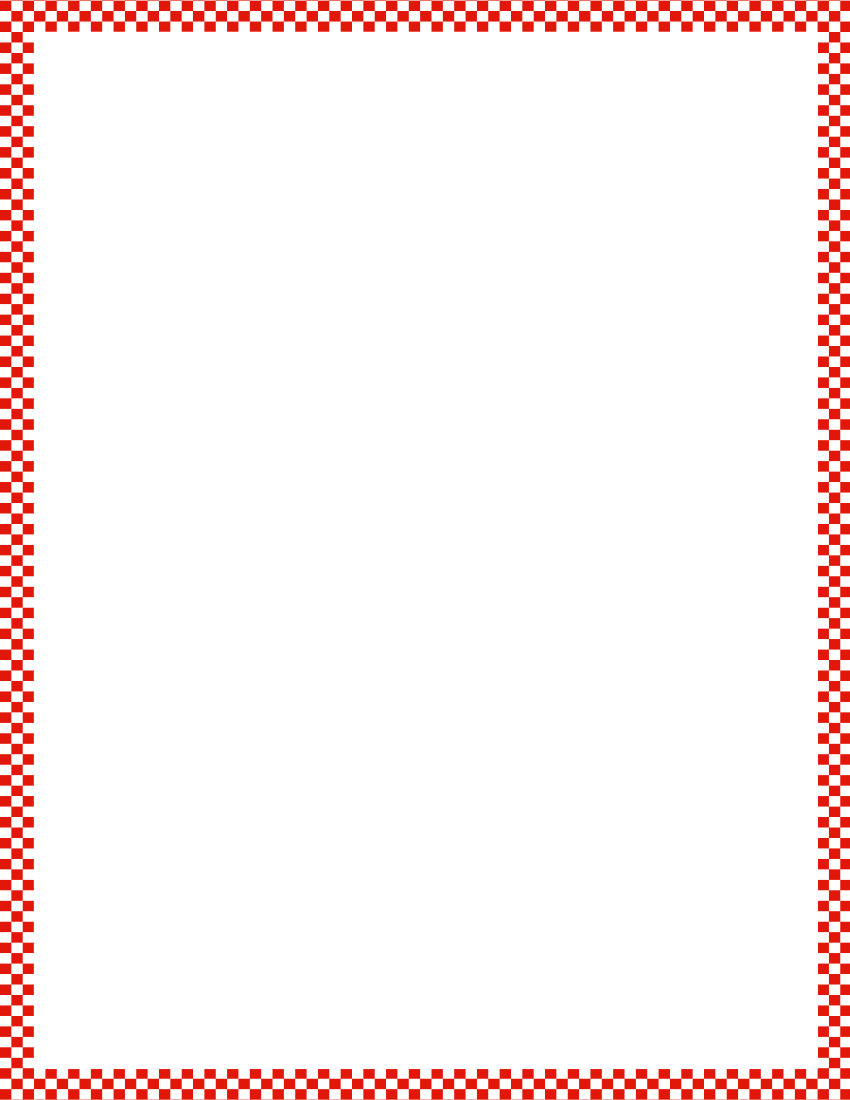 Module 5, Lesson 6
Fluency
Counting Straws the Say Ten Way
Say the number the Say Ten Way.  Count out that   many straws with your partner.
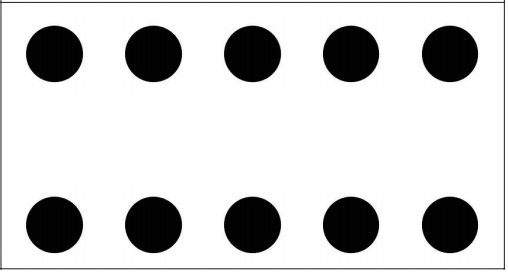 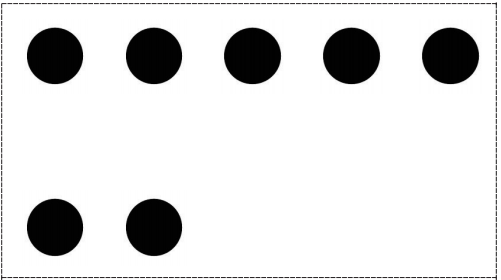 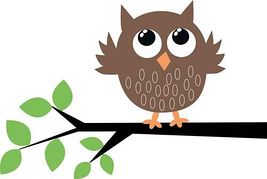 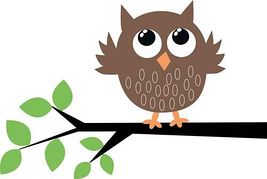 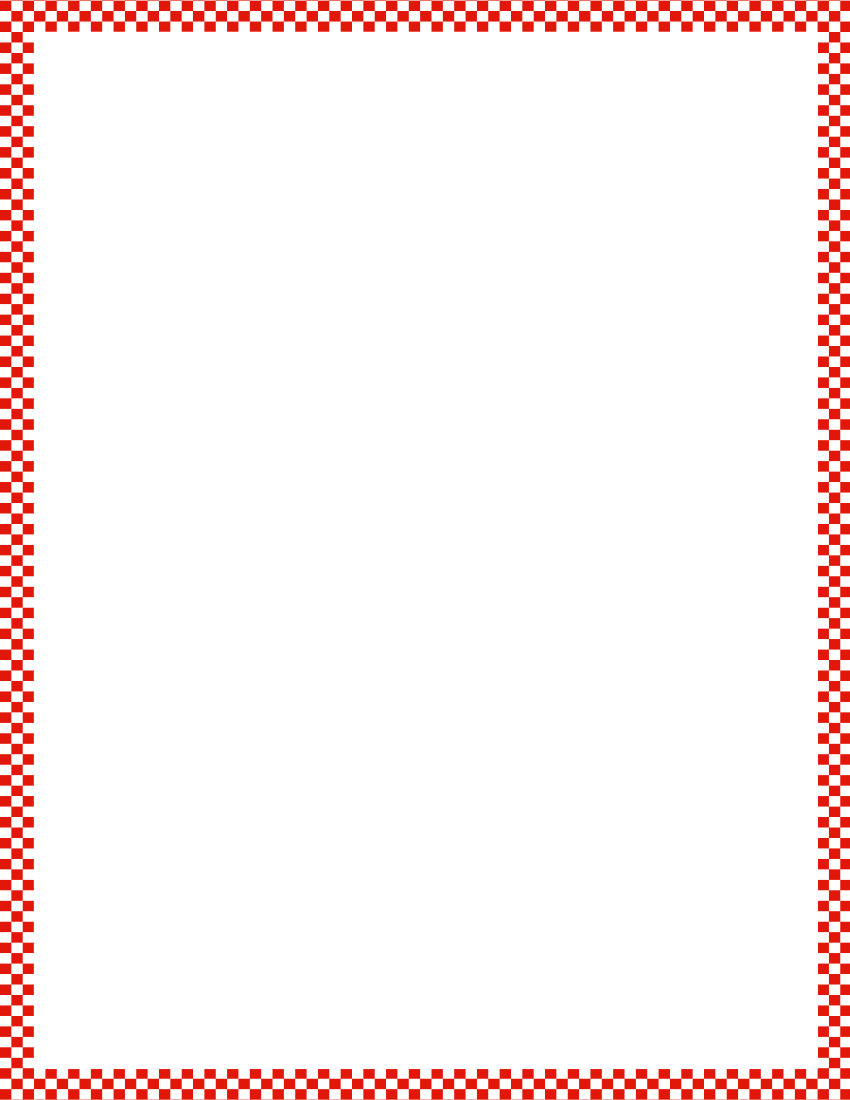 Module 5, Lesson 6
Fluency
Counting Straws the Say Ten Way
Say the number the Say Ten Way.  Count out that   many straws with your partner.
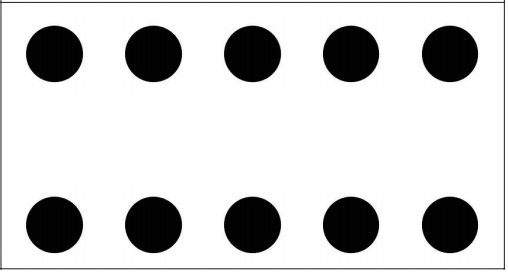 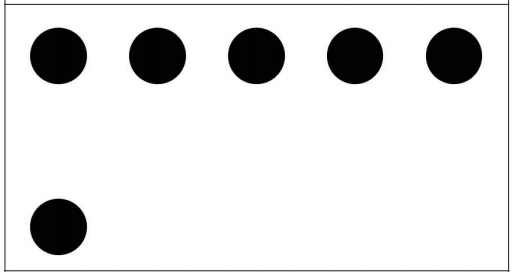 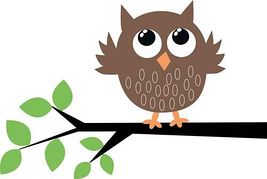 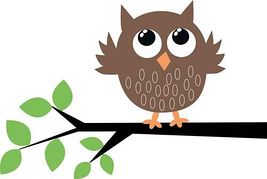 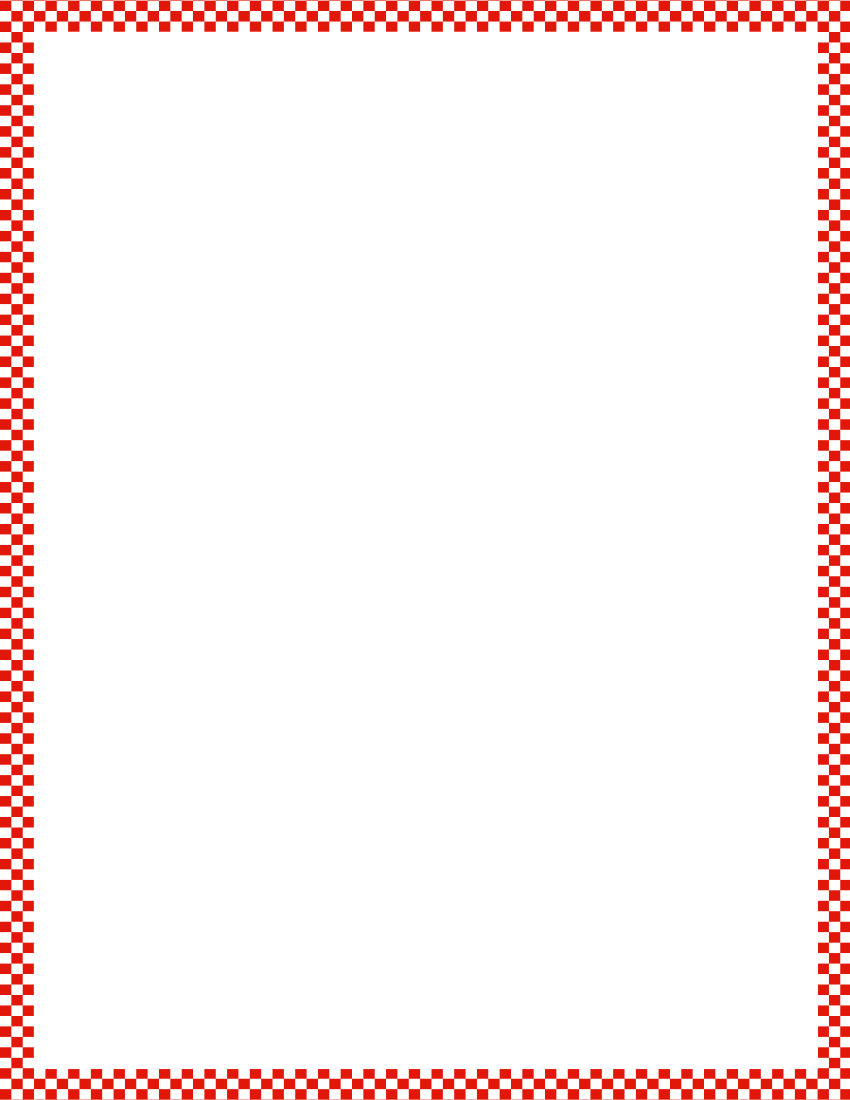 Module 5, Lesson 6
Fluency
Counting Straws the Say Ten Way
Say the number the Say Ten Way.  Count out that   many straws with your partner.
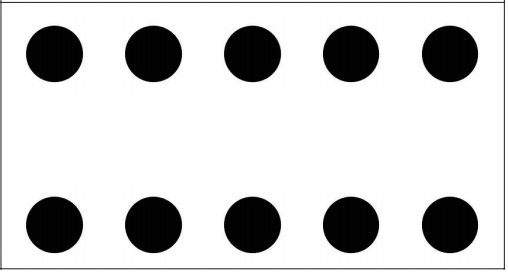 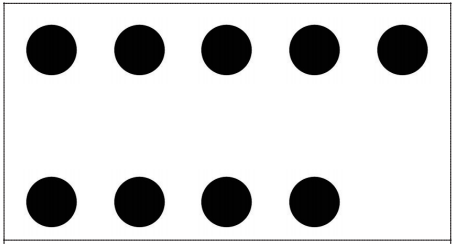 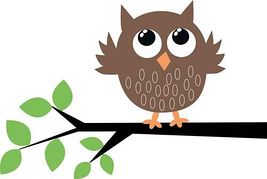 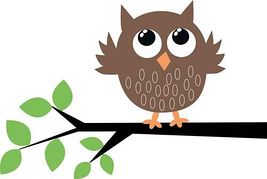 Application Problem
Module 5, Lesson 6
There are 18 students:  10 girls and 8 boys.  Show the
18 students as 10 girls and 8 boys.
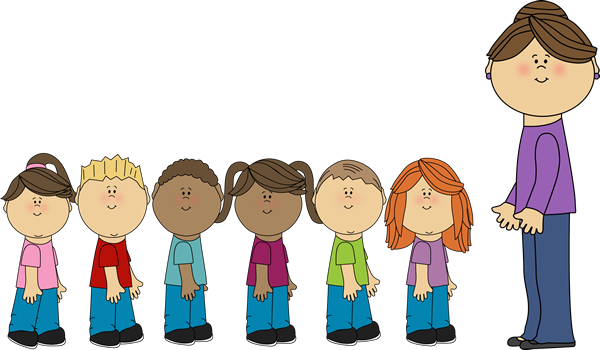 Module 5, Lesson 6
Use your linking cubes to show the girls in one color and the boys in another color from the Application Problem.
Hold up the stick
that represents the
girls.  How many
girls?
Hold up the stick
that represents the
boys.  How many
boys?
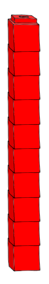 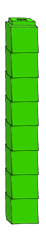 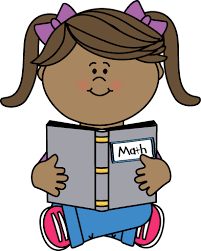 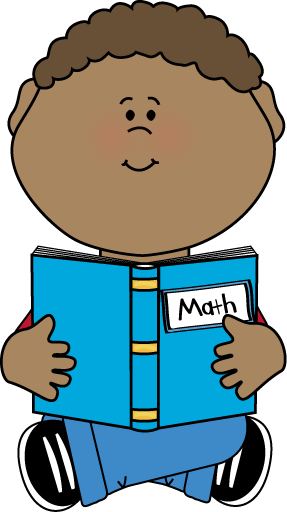 Module 5, Lesson 6
Show the girls again.
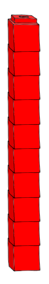 1
0
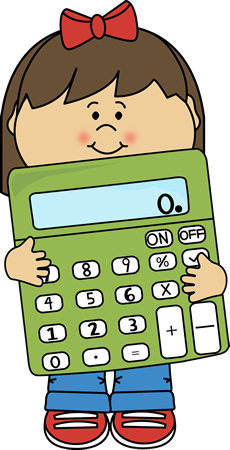 Here is the number 10.
Module 5, Lesson 6
Show the boys again.
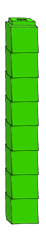 8
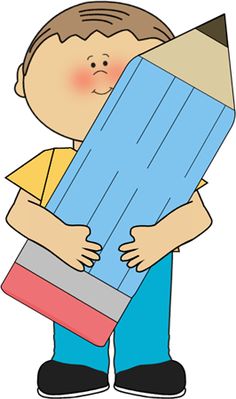 Here is the number 8.
Module 5, Lesson 6
Put your girls together with the boys.
Count the Say Ten way to see how many students you have.
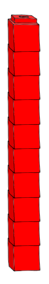 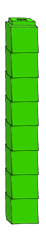 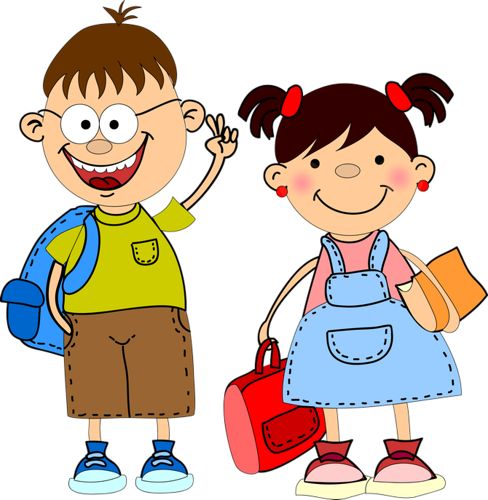 Module 5, Lesson 6
How do we say the number of students the Say 10 way?
Watch this magic!
1
0
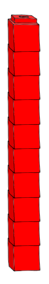 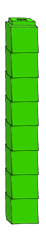 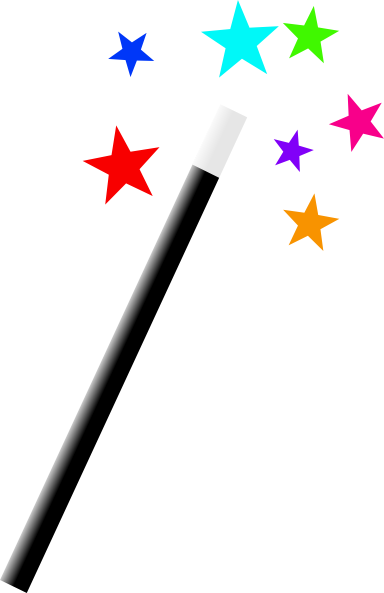 8
Module 5, Lesson 6
I’m going to give you a bag of these Hide Zero cards!
Partner A, pull out all the cards and put them in order from 1 to 10.
Partner B, show me ten 8 with your cards.  Be sure to hide the 0!
1
0
8
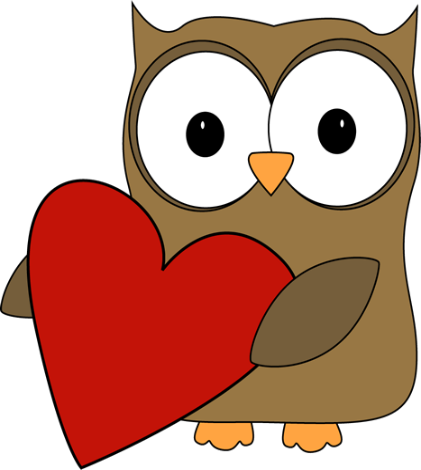 Math
Module 5, Lesson 6
Partner A, use the cubes for this first turn.
Partner B, use the cards and write the number.
Show me ten 5!
1
0
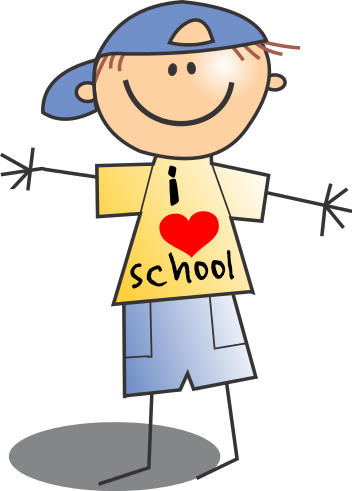 5
Module 5, Lesson 6
Partner A, use the cards and write the number for this turn.
Partner B, use the cubes.
Show me ten 3!
1
0
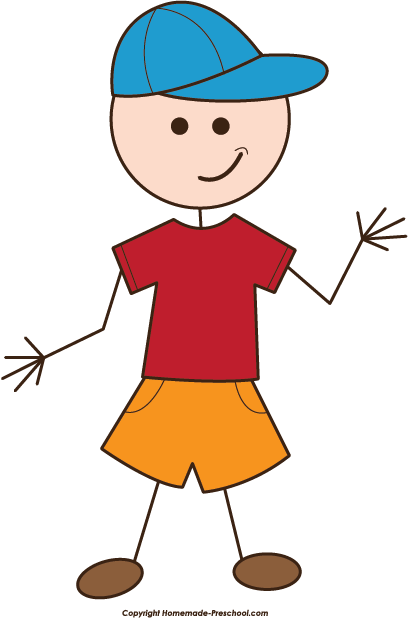 3
I 
Math
Module 5, Lesson 6
Partner A, use the cubes for this turn.
Partner B, use the cards and write the number.
Show me ten 9!
1
0
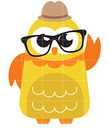 9
Module 5, Lesson 6
Partner A, use the cards and write the number for this turn.
Partner B, use the cubes.
Show me ten 1!
1
0
1
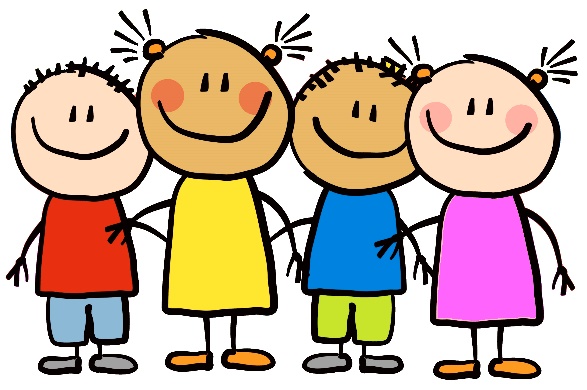 Module 5, Lesson 6
Now, use the dot side of the Hide Zero cards instead of cubes.
Partner A, pull out all the cards and put them in order from 10 to 1.
Partner B, match them with the numbers.
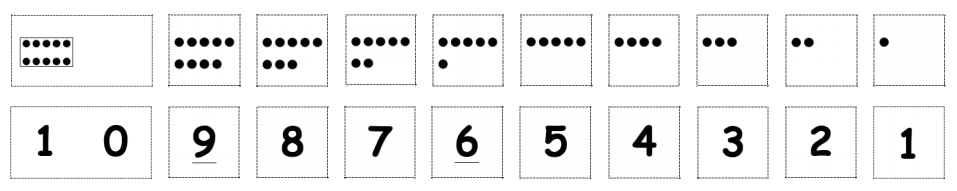 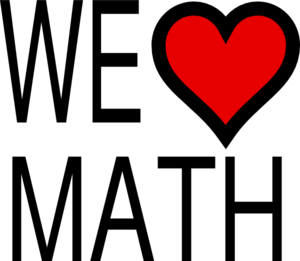 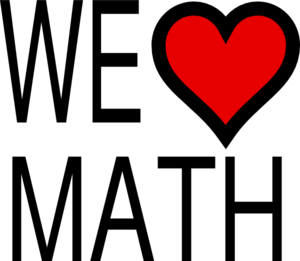 Module 5, Lesson 6
Partner A, use the dots for this first turn.
Partner B, use the cards and write the number.
Show me ten 4!
1
0
4
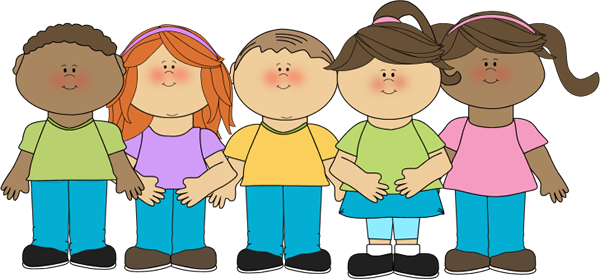 Module 5, Lesson 6
Partner A, use the cards and write the number for this turn.
Partner B, use the dots.
Show me ten 2!
1
0
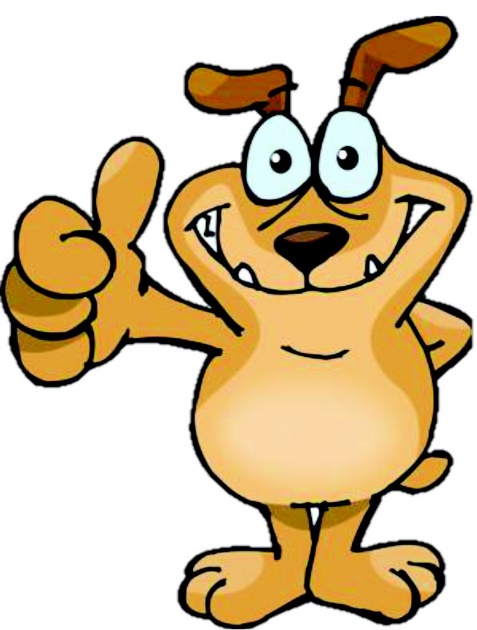 2
Module 5, Lesson 6
Partner A, use the dots for this first turn.
Partner B, use the cards and write the number.
Show me ten 7!
1
0
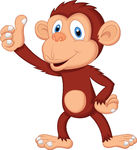 7
Module 5, Lesson 6
Partner A, use the cards and write the number for this turn.
Partner B, use the dots.
Show me ten 6!
1
0
6
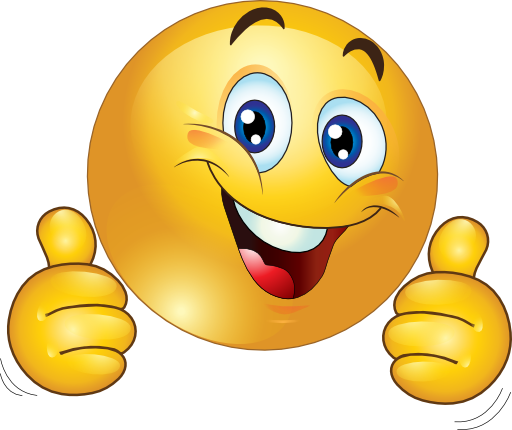 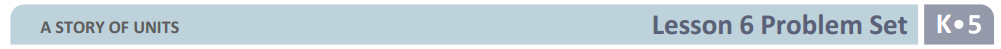 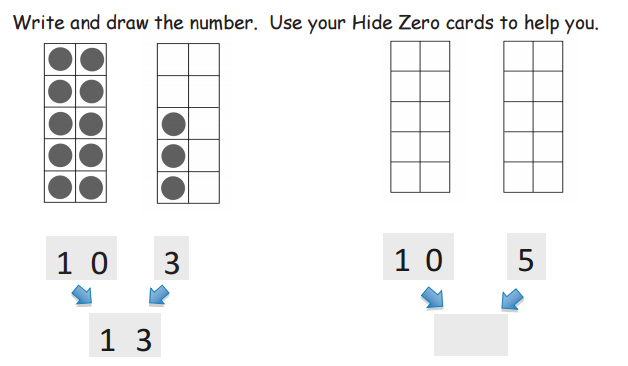 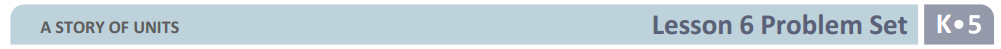 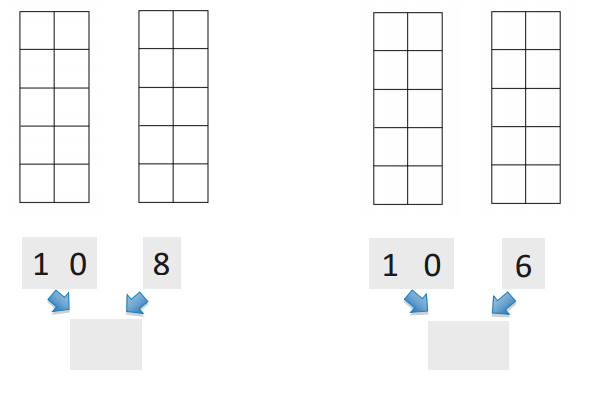 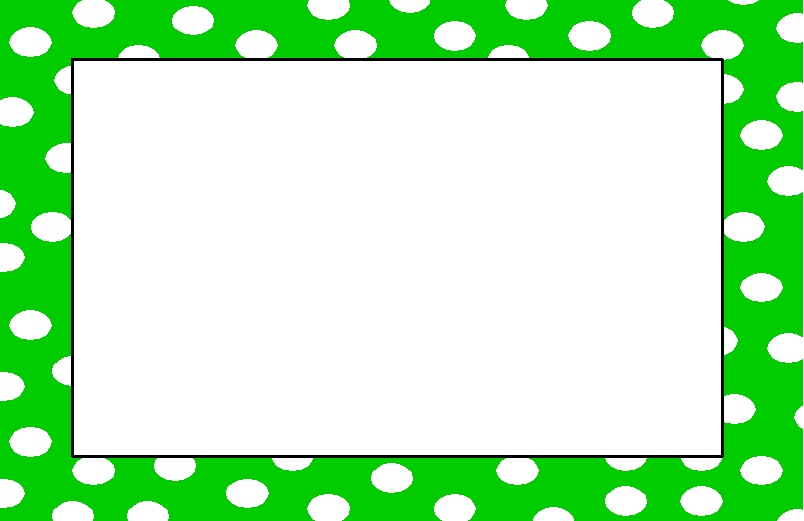 Debrief
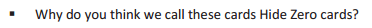 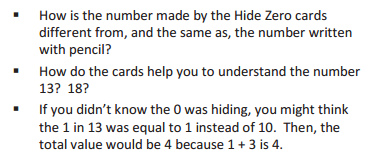 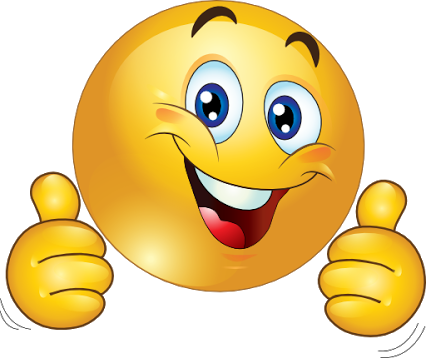 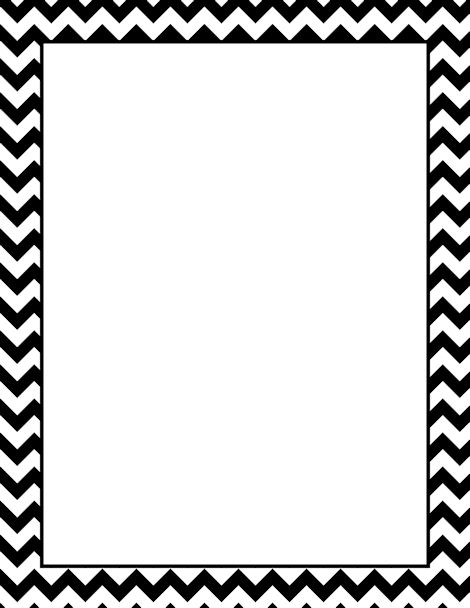 Lesson 7


I can model and write numbers 10 to 20 as number bonds.
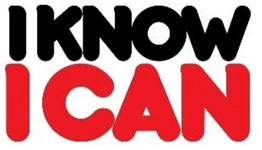 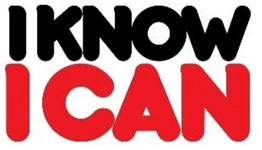 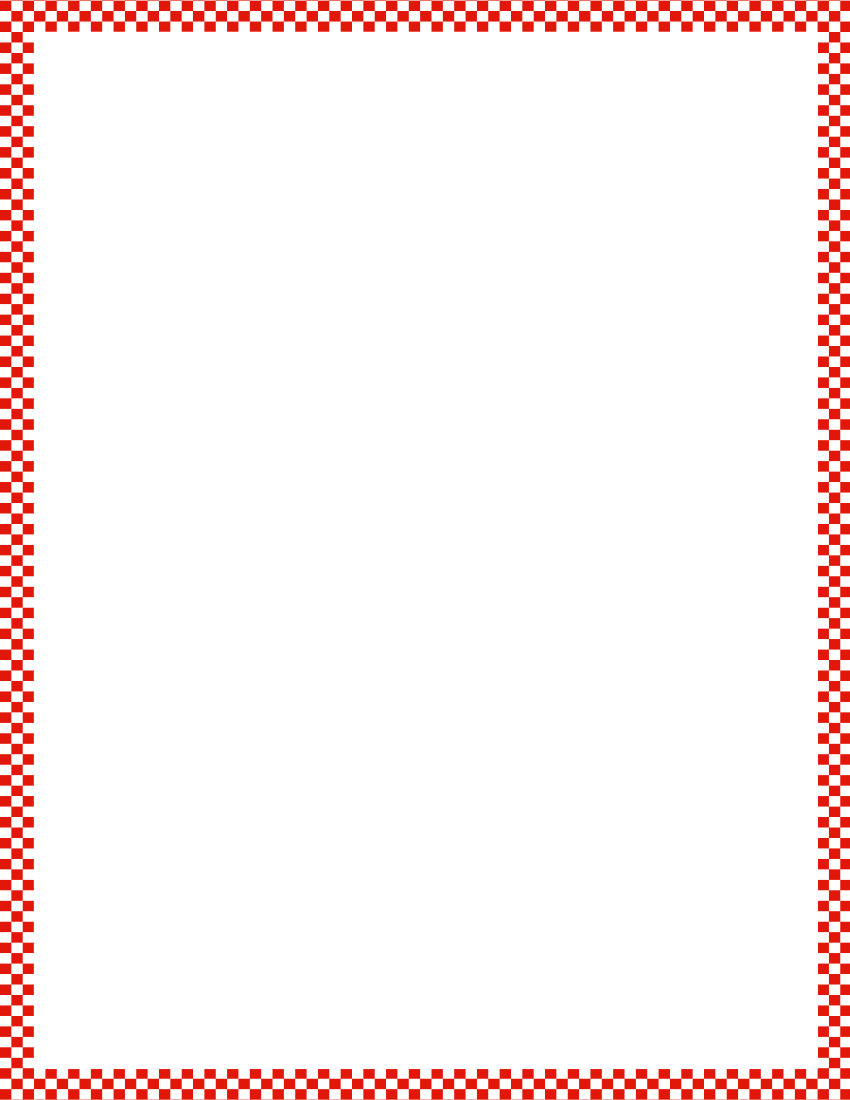 Module 5, Lesson 7
Fluency
Dot Cards of Eight
How many dots do you see?  How did you see them in two parts?
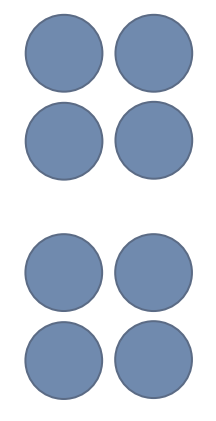 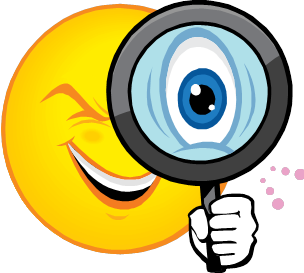 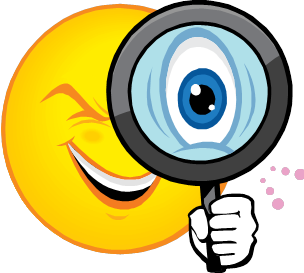 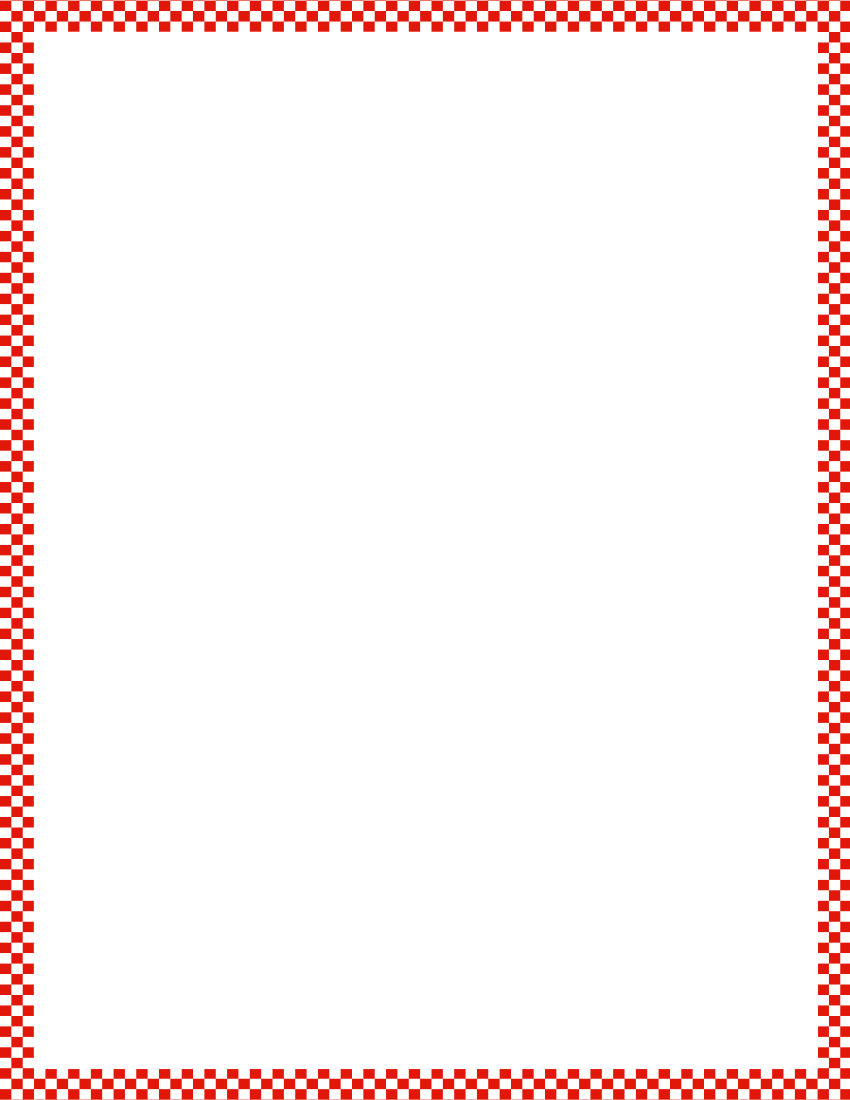 Module 5, Lesson 7
Fluency
Dot Cards of Eight
How many dots do you see?  How did you see them in two parts?
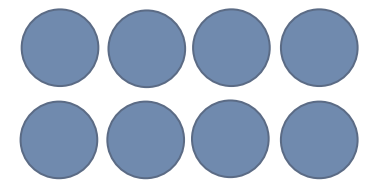 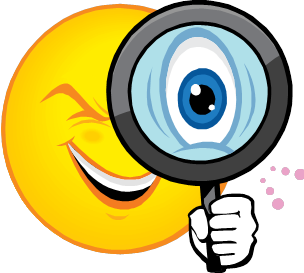 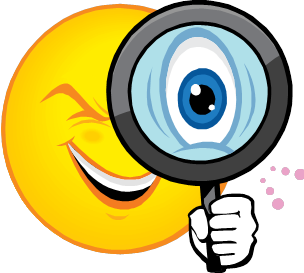 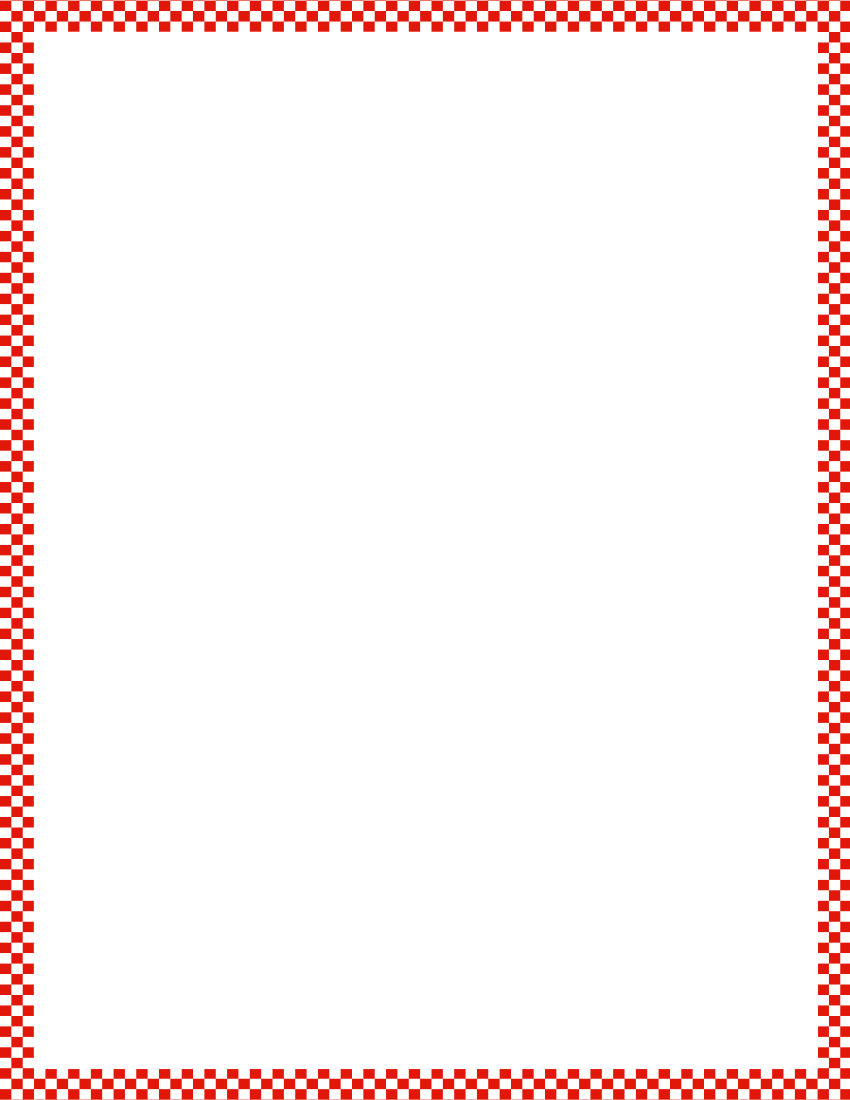 Module 5, Lesson 7
Fluency
Dot Cards of Eight
How many dots do you see?  How did you see them in two parts?
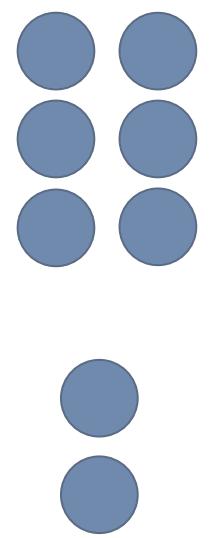 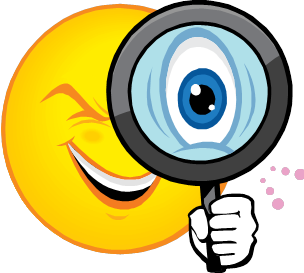 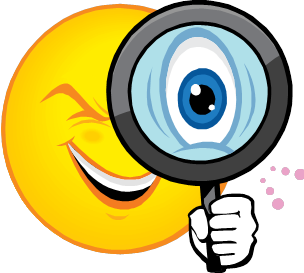 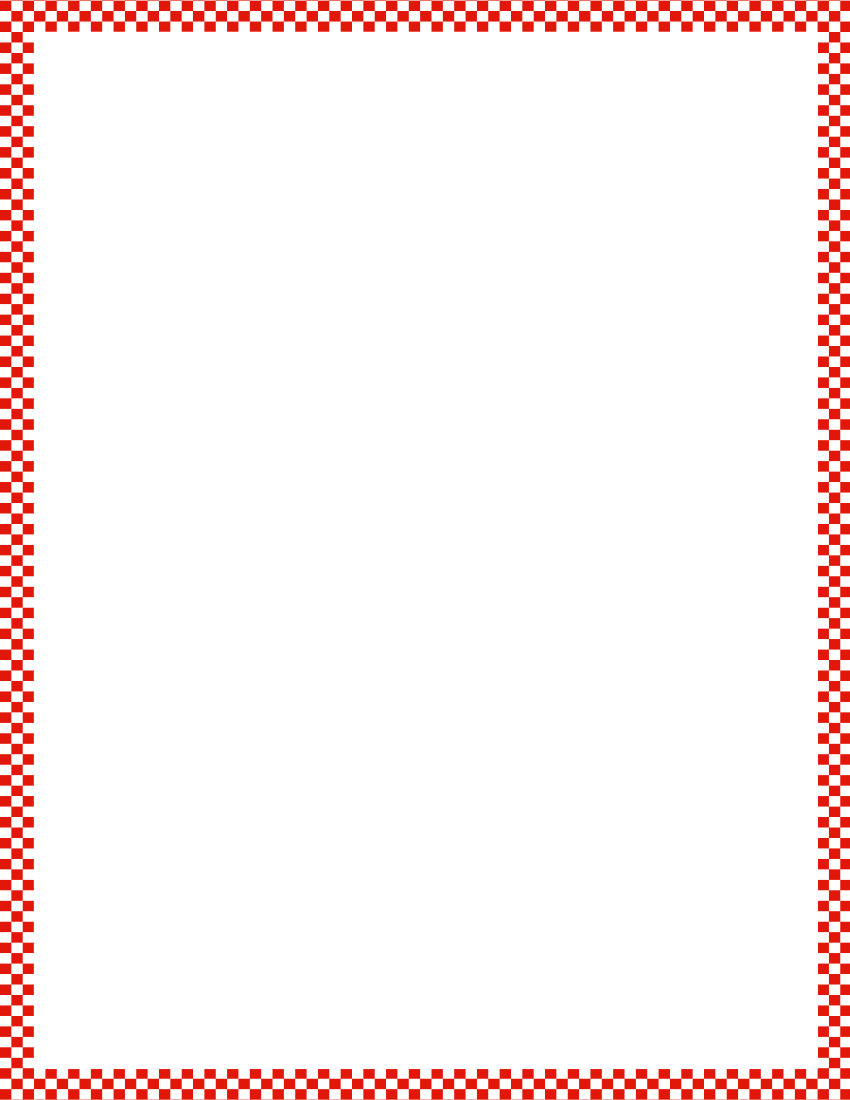 Module 5, Lesson 7
Fluency
Dot Cards of Eight
How many dots do you see?  How did you see them in two parts?
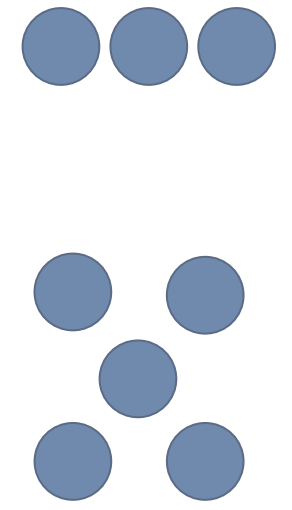 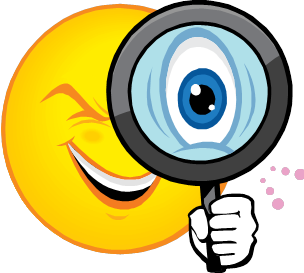 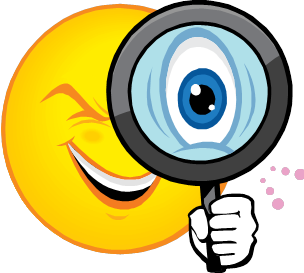 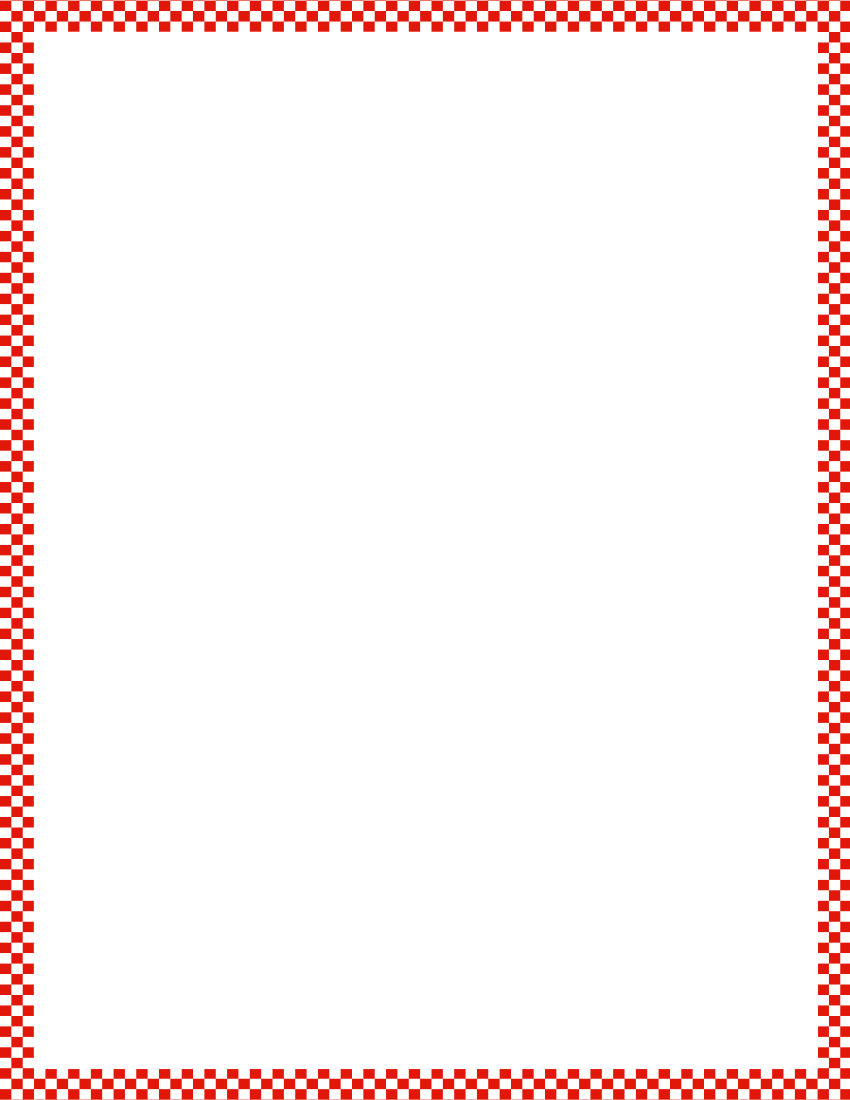 Module 5, Lesson 7
Fluency
Dot Cards of Eight
How many dots do you see?  How did you see them in two parts?
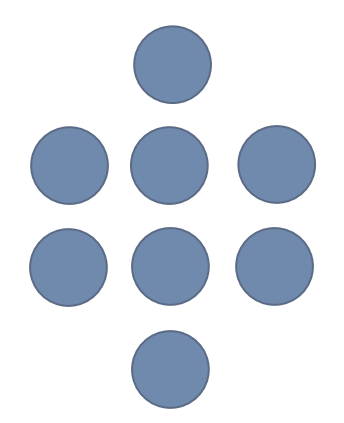 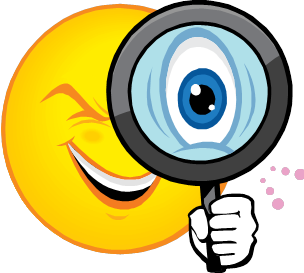 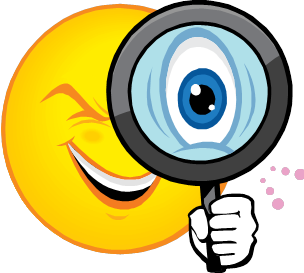 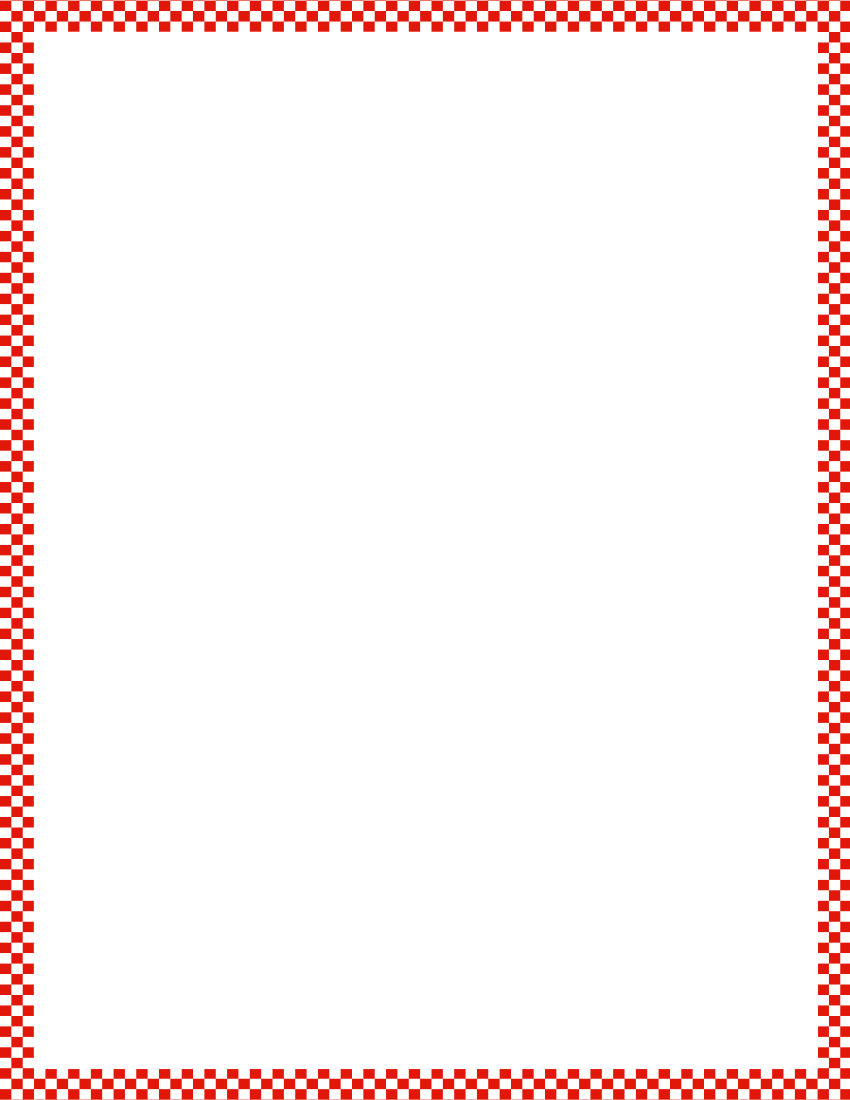 Module 5, Lesson 7
Fluency
Dot Cards of Eight
How many dots do you see?  How did you see them in two parts?
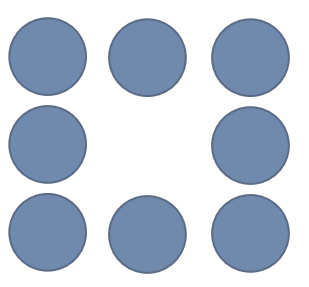 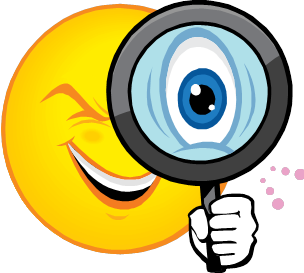 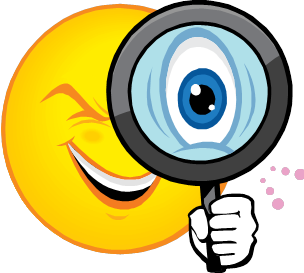 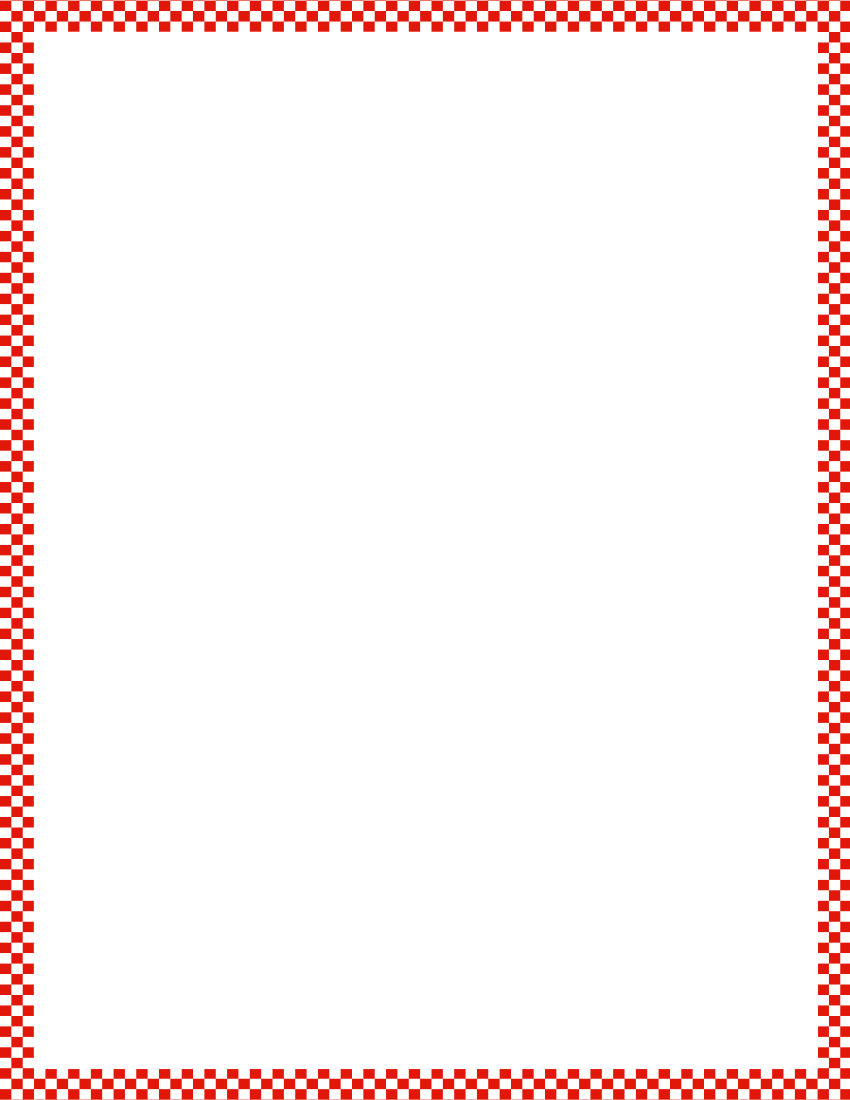 Module 5, Lesson 7
Fluency
Dot Cards of Eight
How many dots do you see?  How did you see them in two parts?
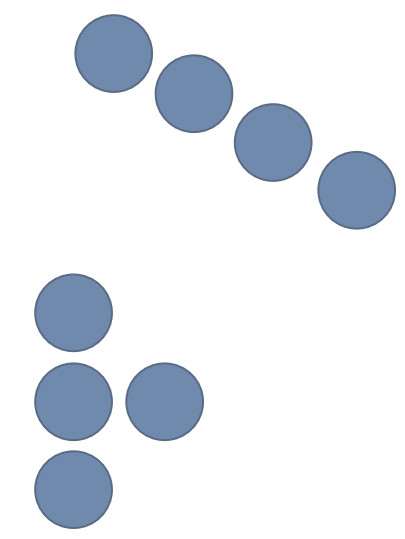 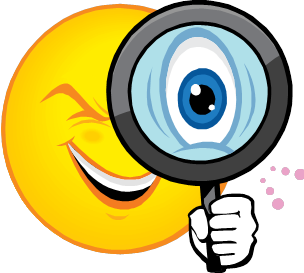 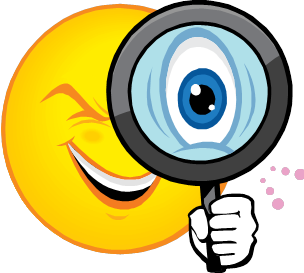 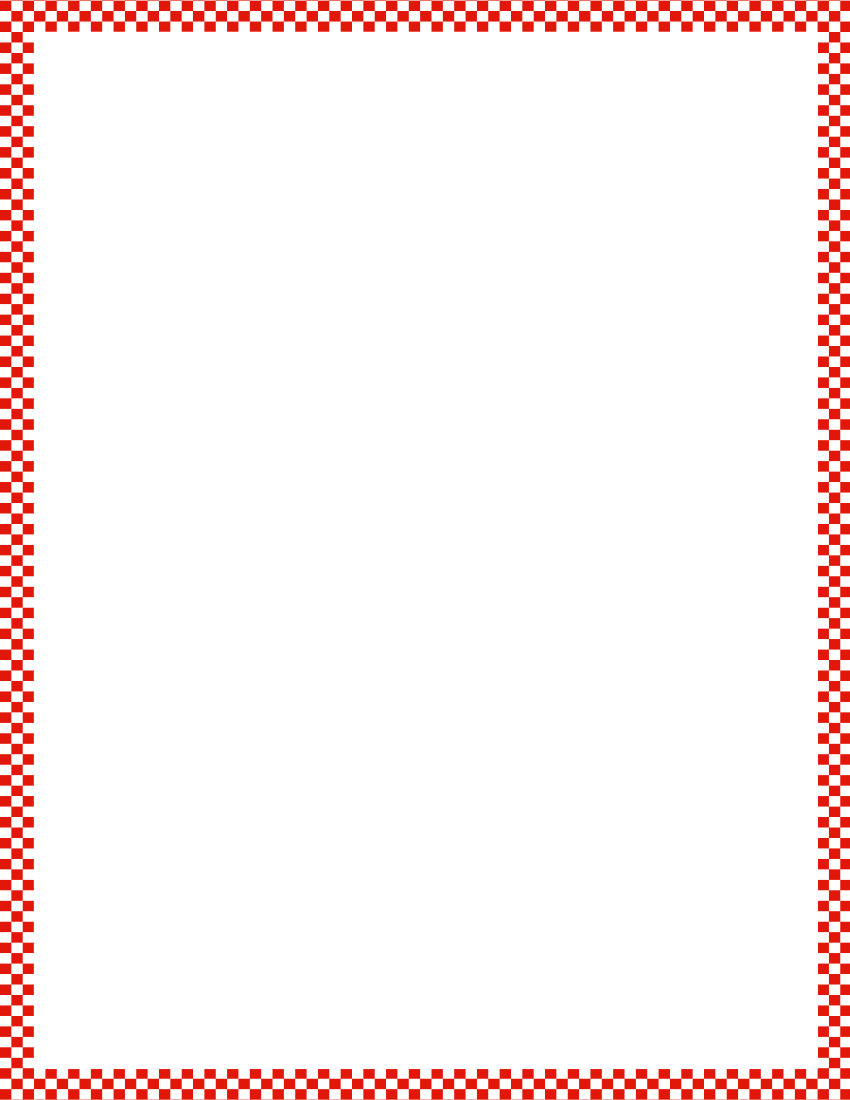 Module 5, Lesson 7
Fluency
Dot Cards of Eight
How many dots do you see?  How did you see them in two parts?
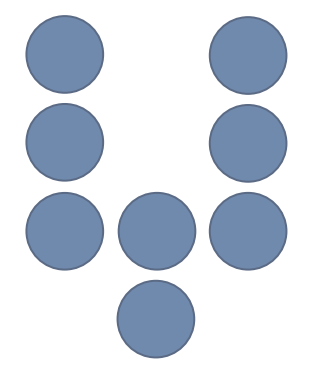 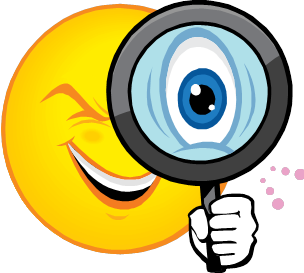 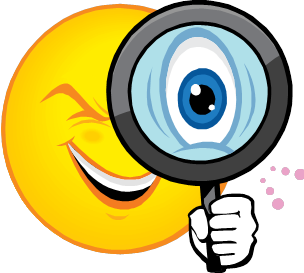 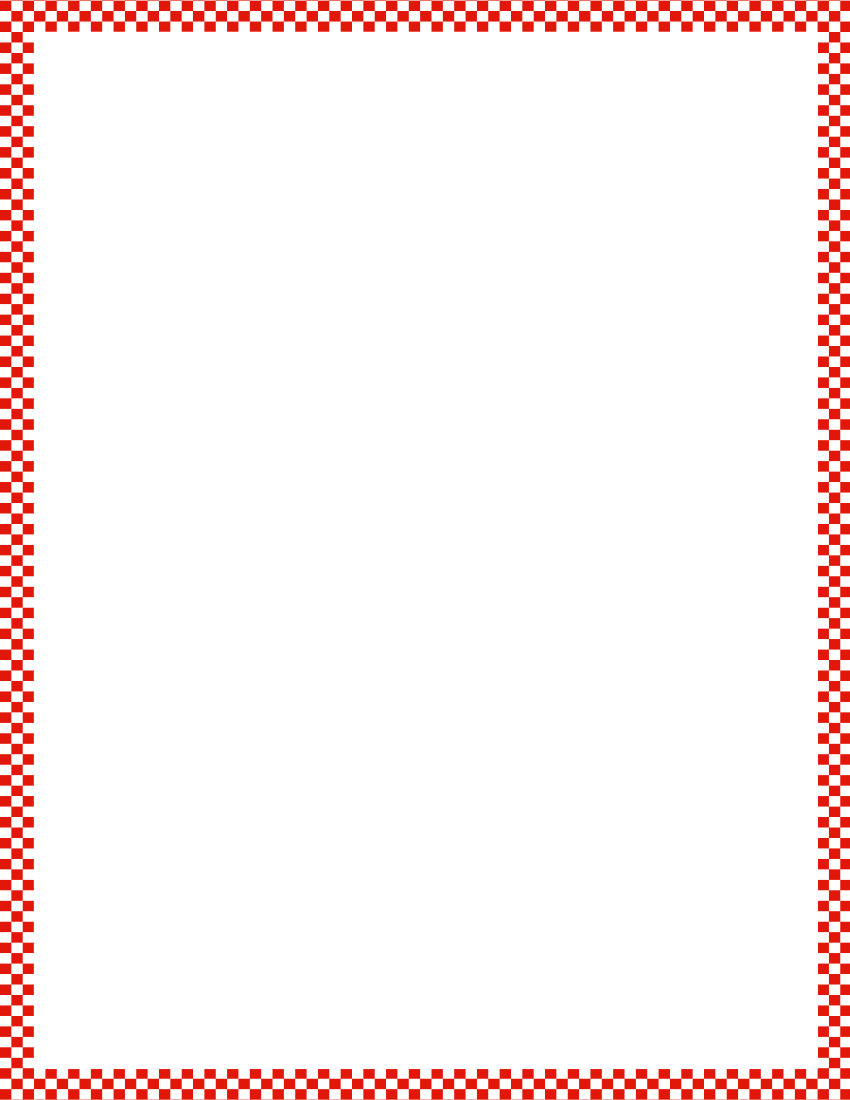 Module 5, Lesson 7
Fluency
Dot Cards of Eight
How many dots do you see?  How did you see them in two parts?
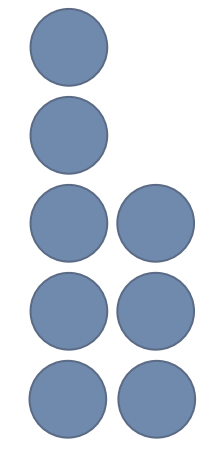 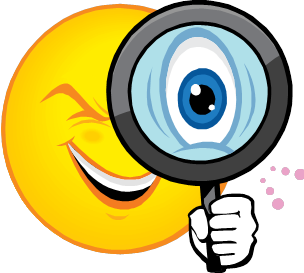 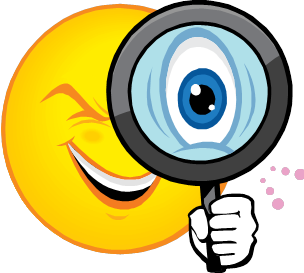 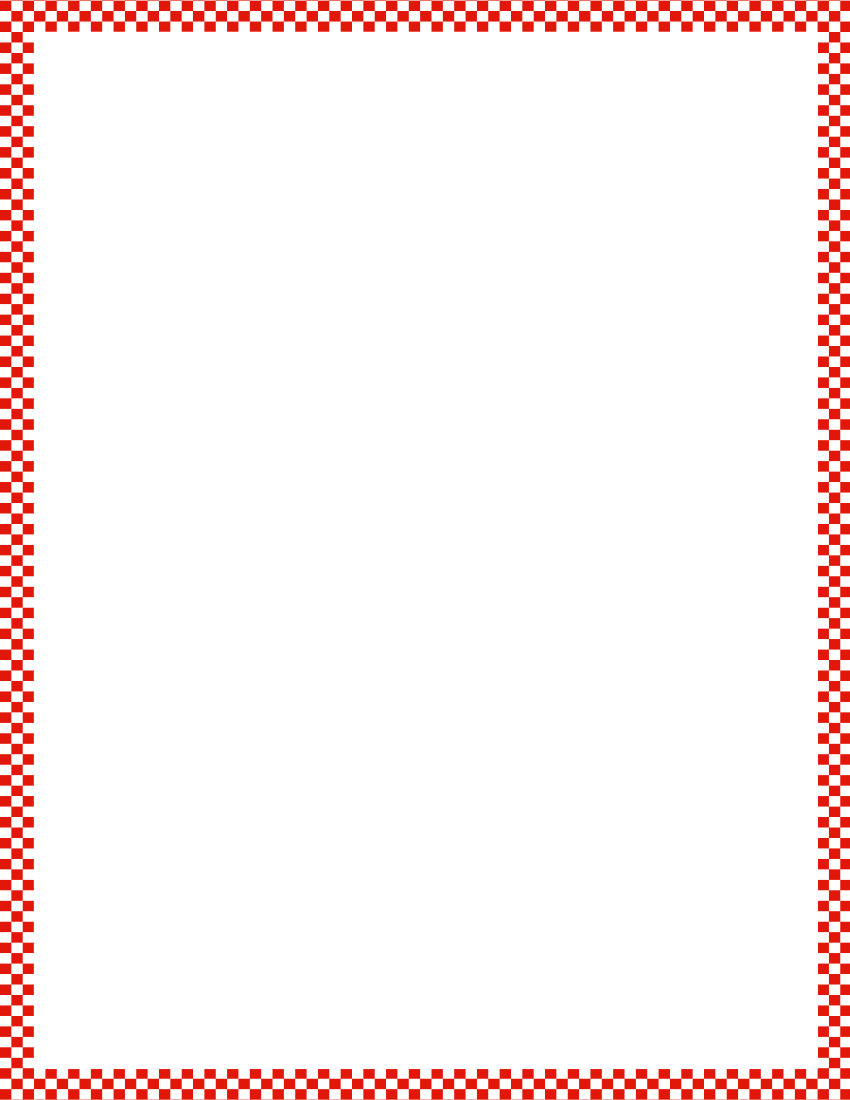 Module 5, Lesson 7
Fluency
Counting
Partners hover their hands as if playing the piano.  The partner on the teacher’s right begins by “playing” the pinky of the left hand and continuing from left to right.  Once a finger is counted, it remains down.  Keep counting on your partner’s hand first the Say Ten Way and then again the regular way.  Count down from 20 to 0 if you finish early.
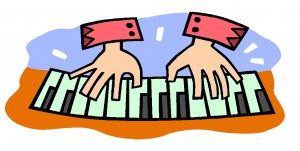 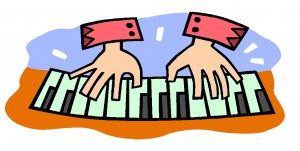 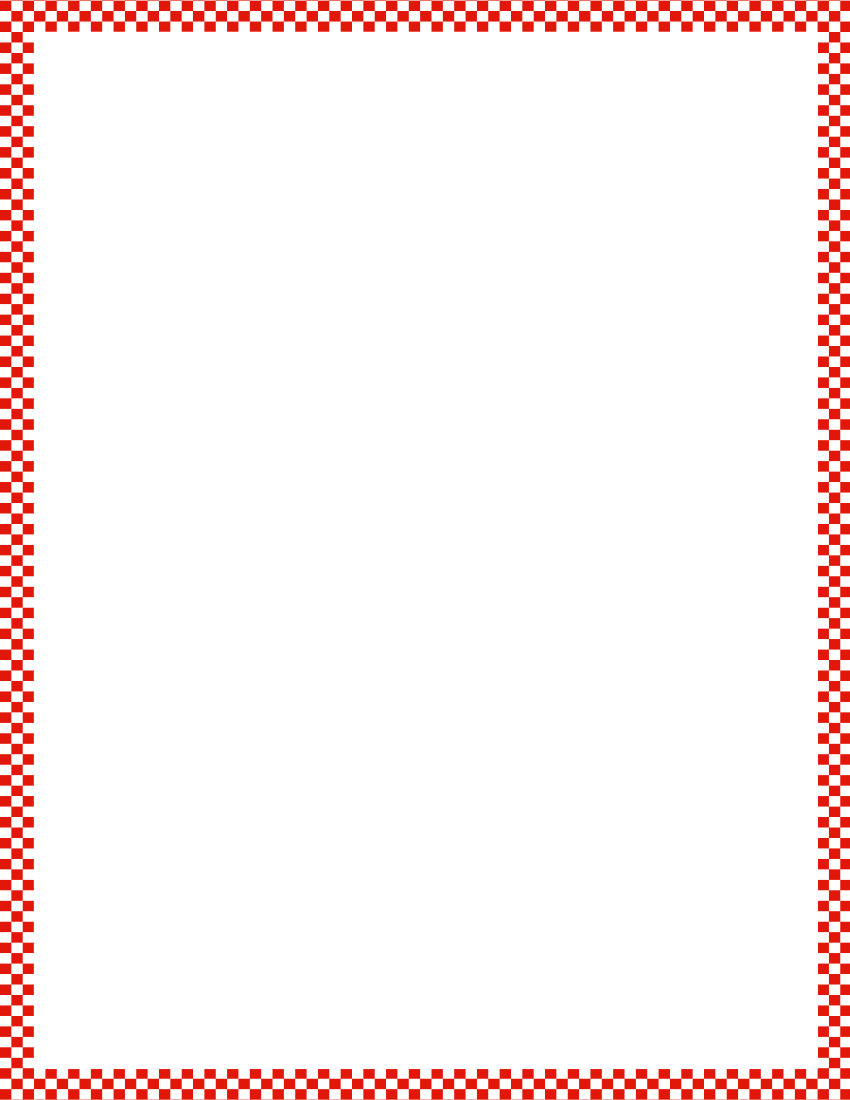 Module 5, Lesson 7
Fluency
Decompose Teen Numbers
Say the number the regular way.
1   0
2
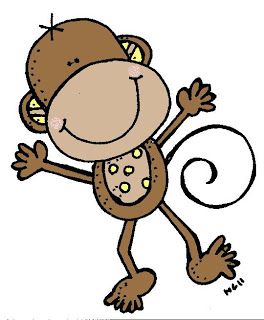 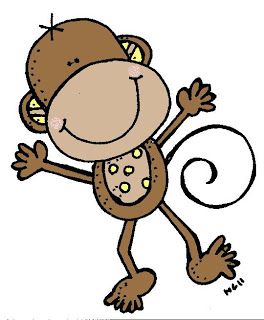 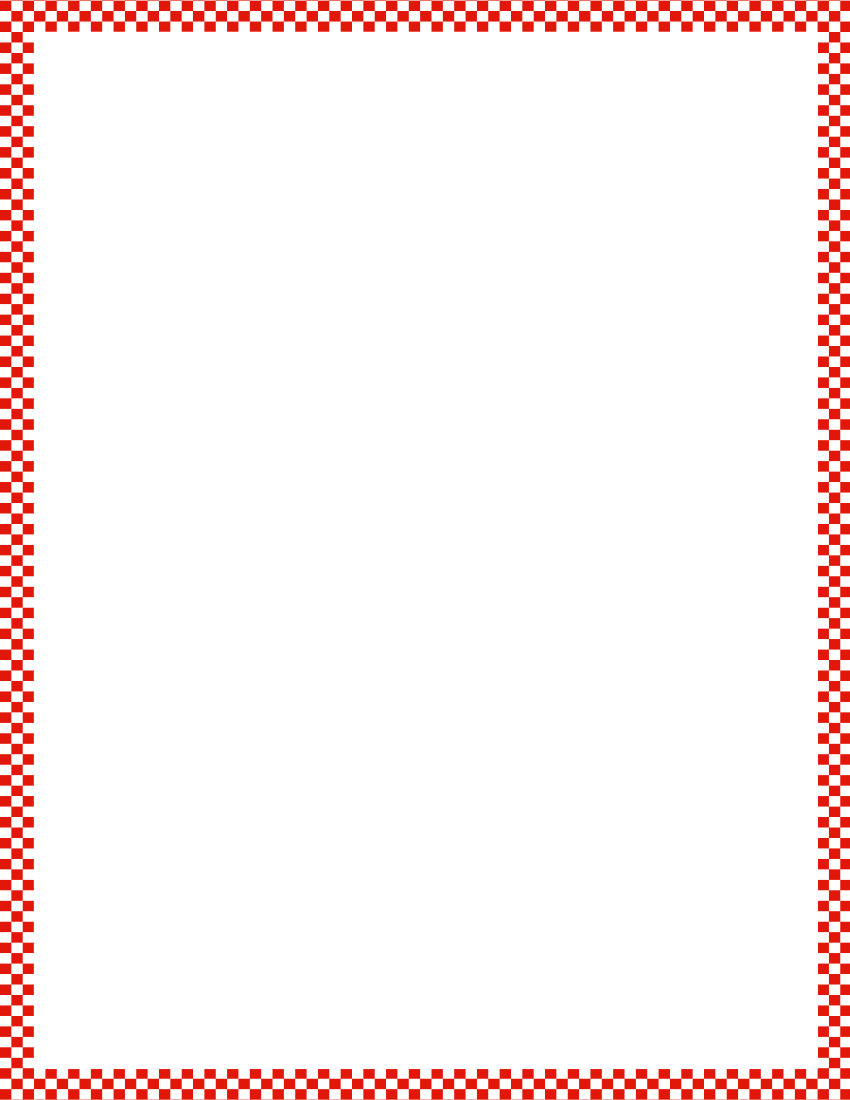 Module 5, Lesson 7
Fluency
Decompose Teen Numbers
Say 12 the Say Ten Way.
1   0
2
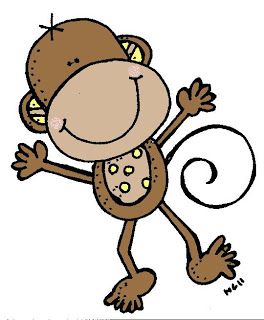 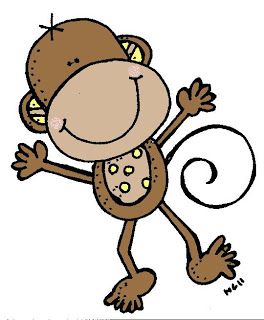 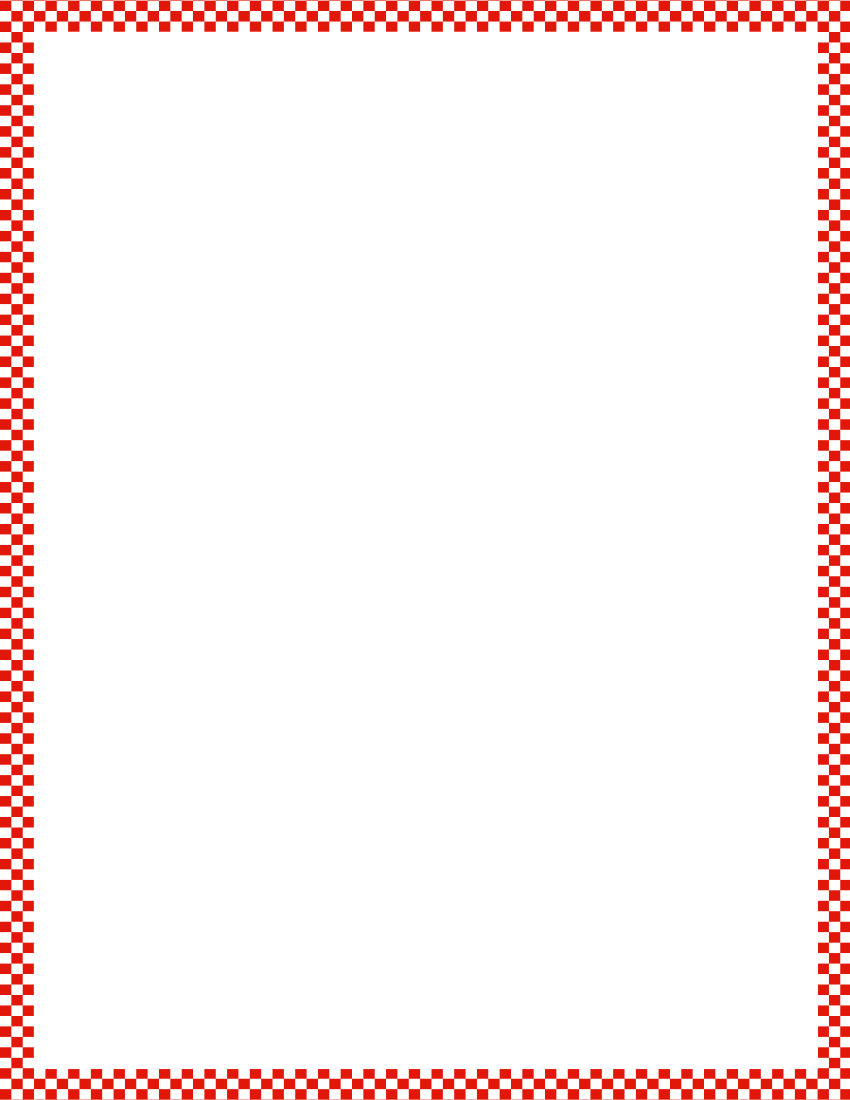 Module 5, Lesson 7
Fluency
Decompose Teen Numbers
Say the number the regular way.
1   0
3
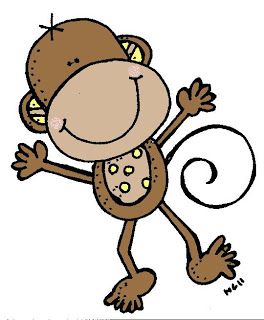 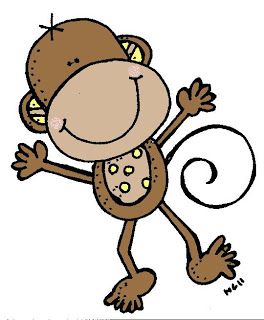 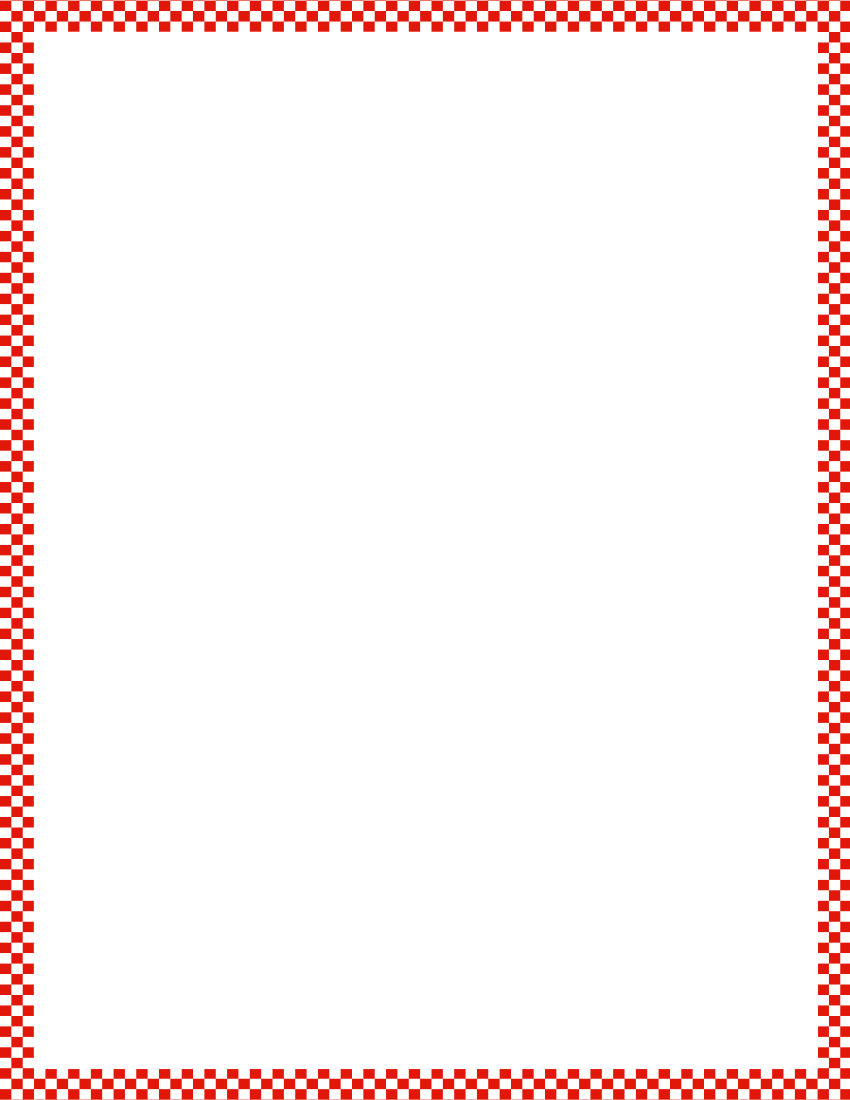 Module 5, Lesson 7
Fluency
Decompose Teen Numbers
Say 13 the Say Ten Way.
1   0
3
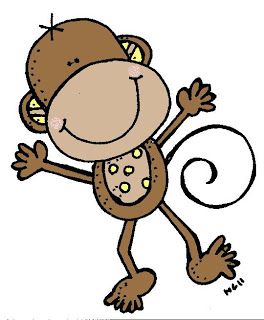 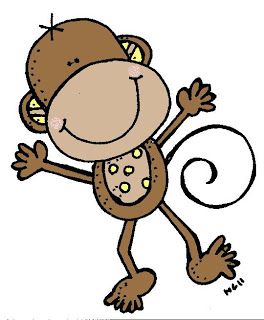 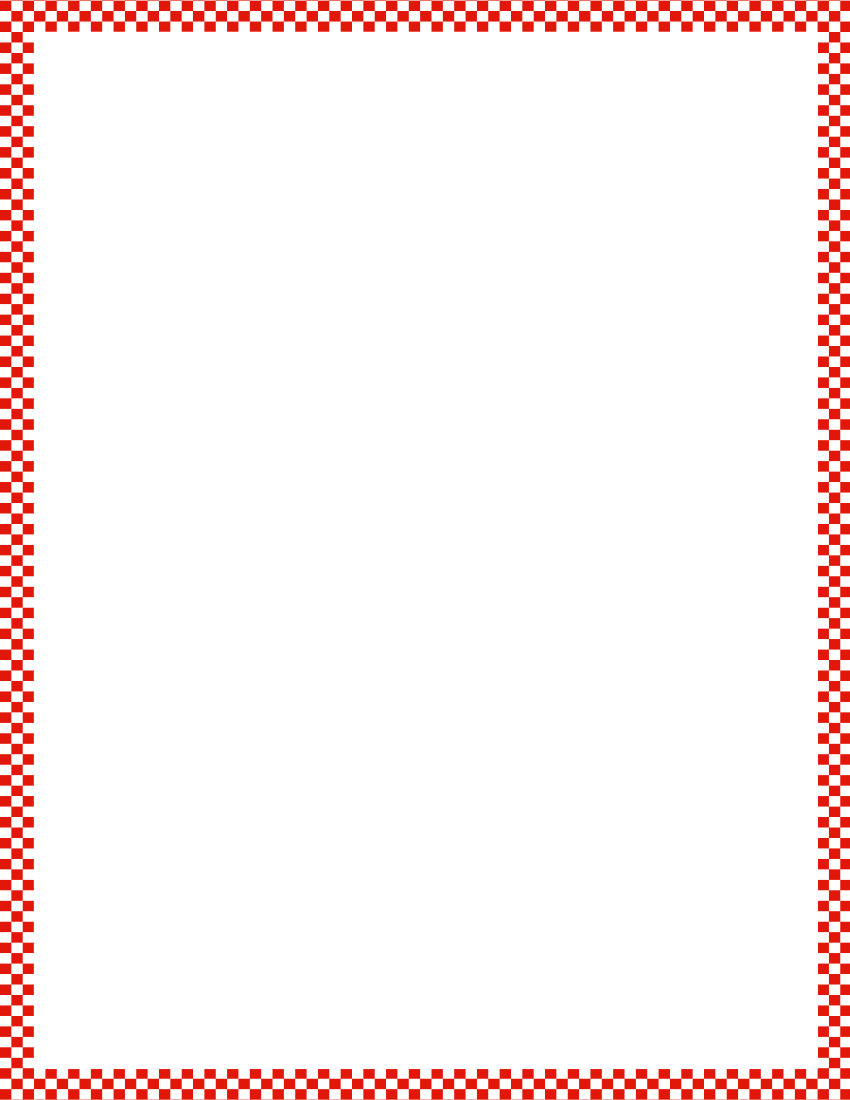 Module 5, Lesson 7
Fluency
Decompose Teen Numbers
Say the number the regular way.
1   0
4
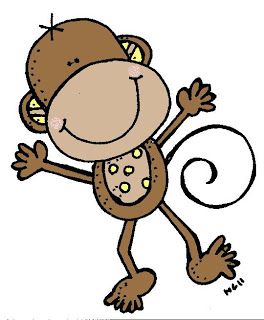 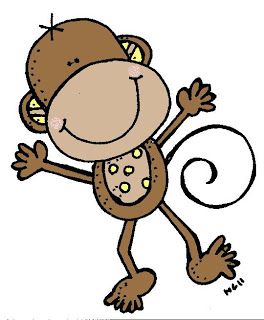 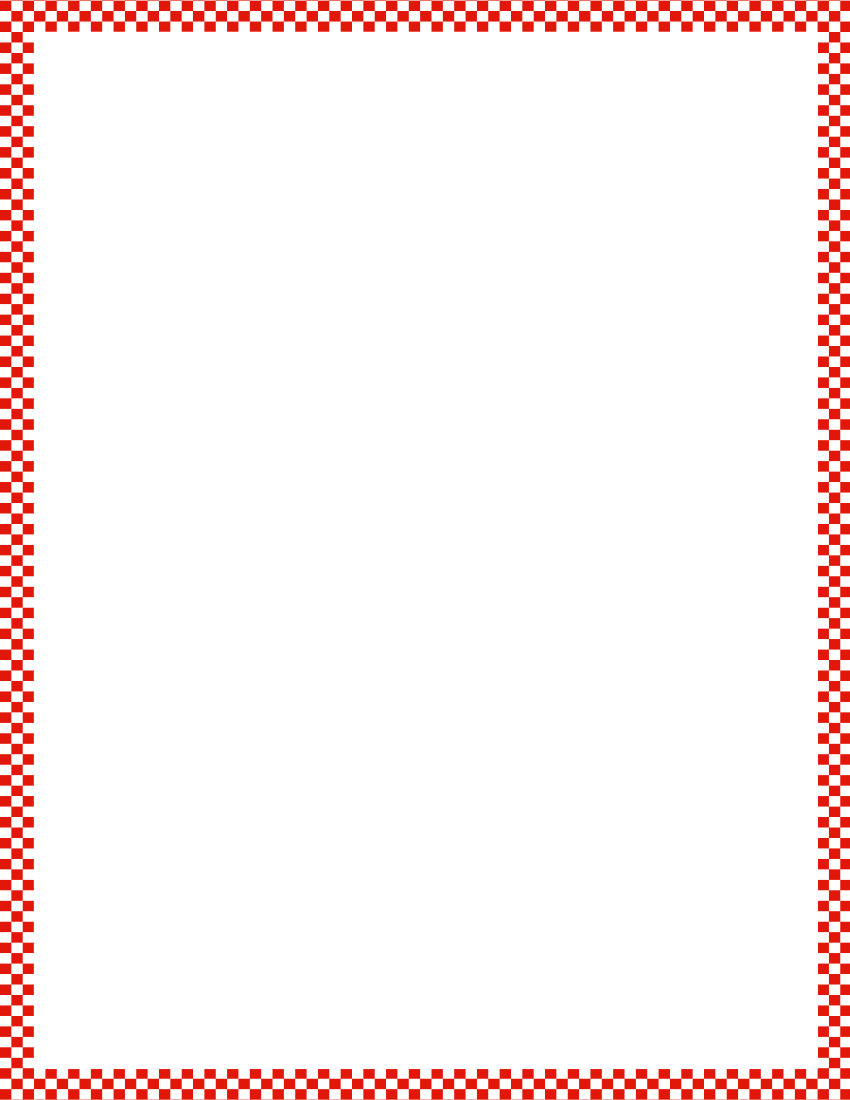 Module 5, Lesson 7
Fluency
Decompose Teen Numbers
Say 14 the Say Ten Way.
1   0
4
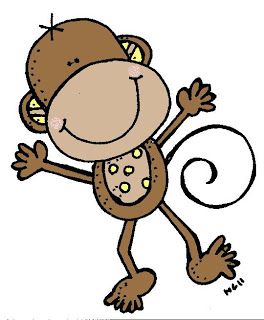 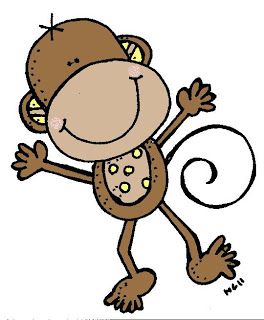 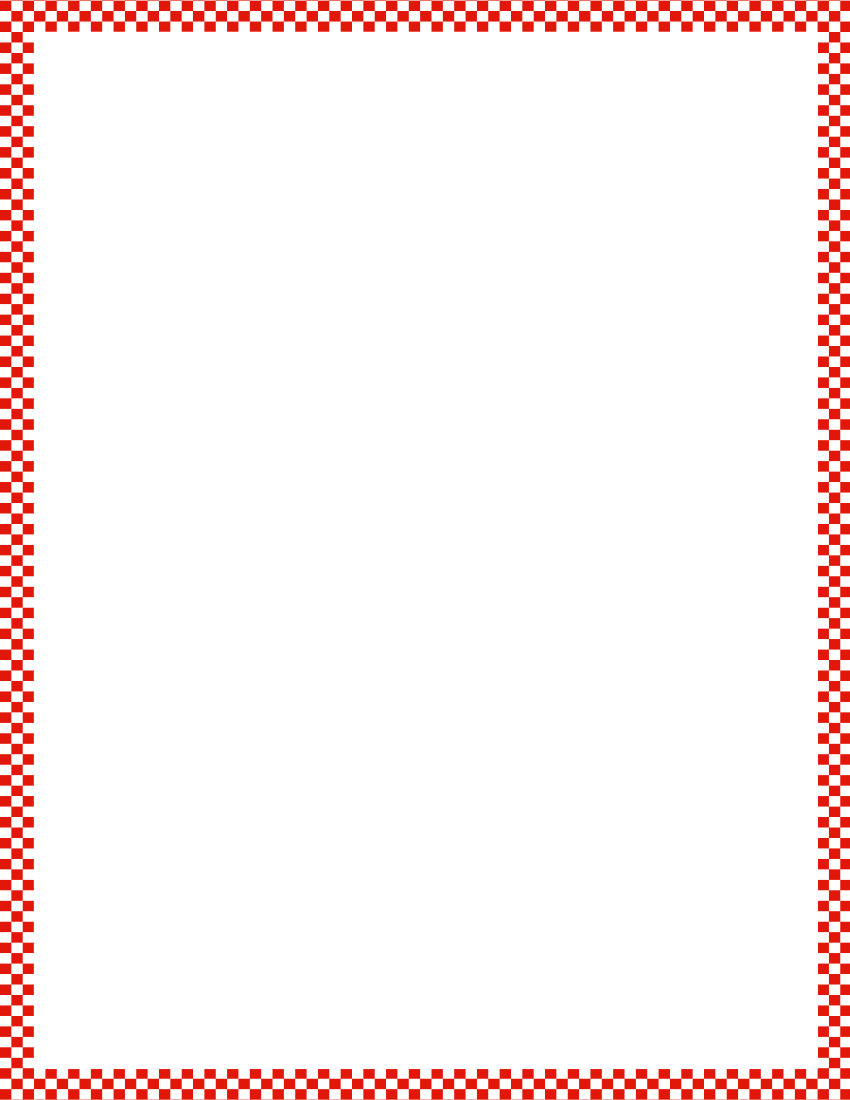 Module 5, Lesson 7
Fluency
Decompose Teen Numbers
Say the number the regular way.
1   0
9
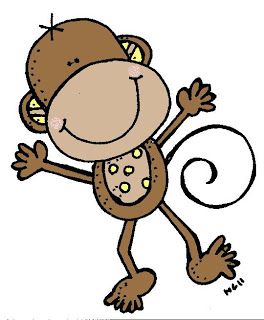 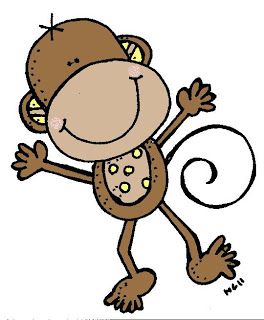 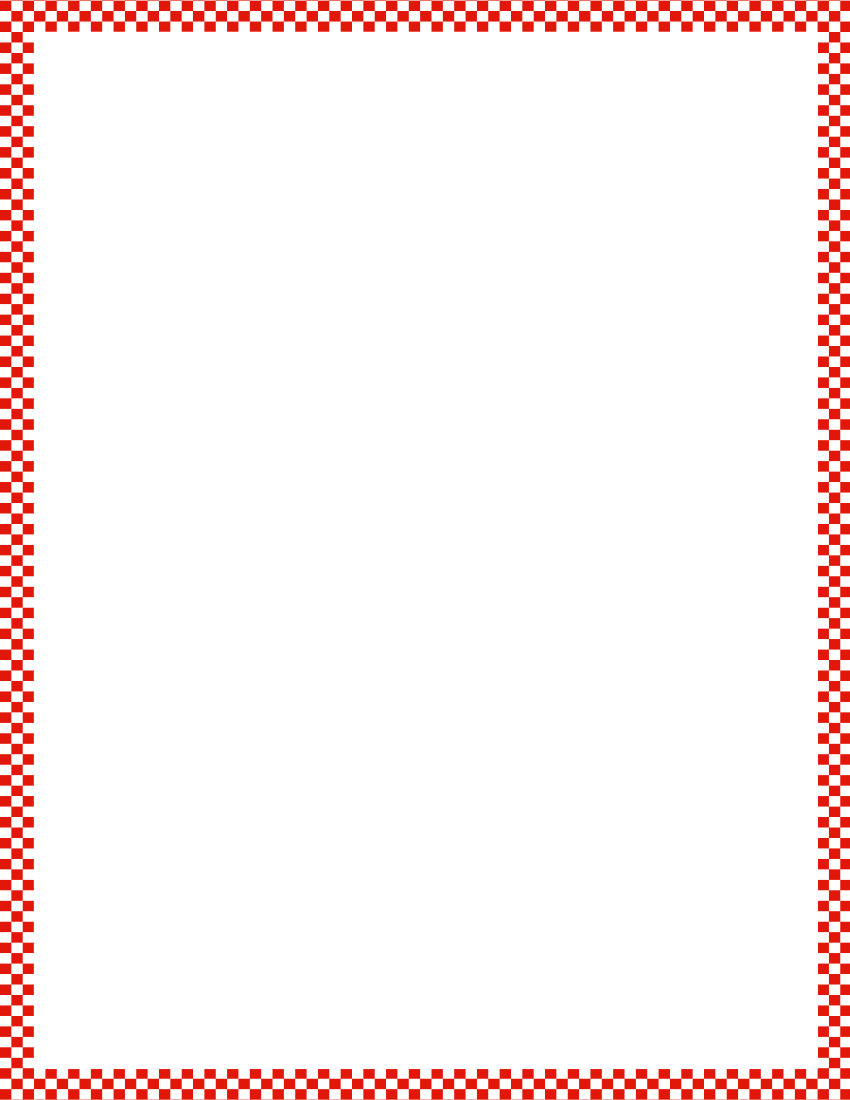 Module 5, Lesson 7
Fluency
Decompose Teen Numbers
Say 19 the Say Ten Way.
1   0
9
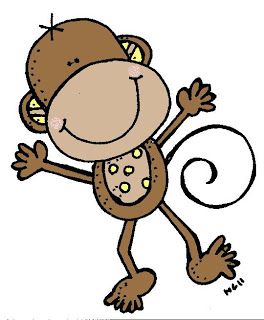 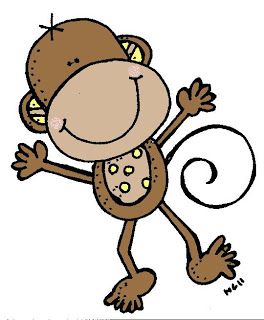 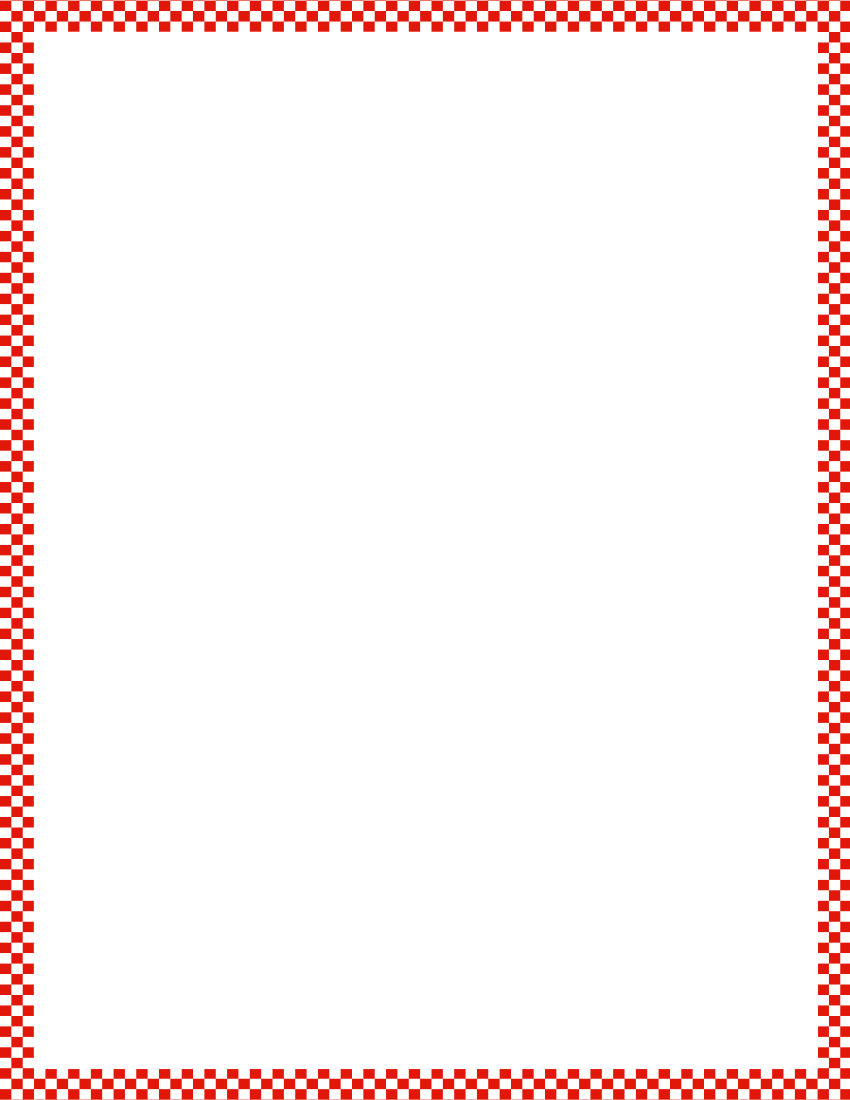 Module 5, Lesson 7
Fluency
Decompose Teen Numbers
Say the number the regular way.
1   0
1
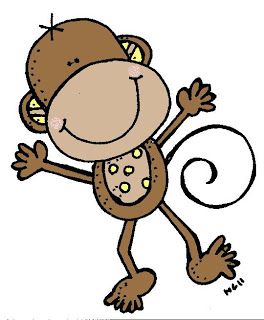 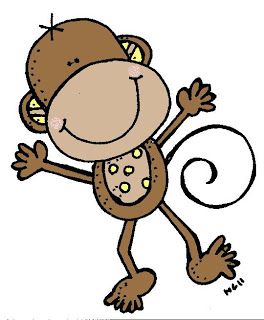 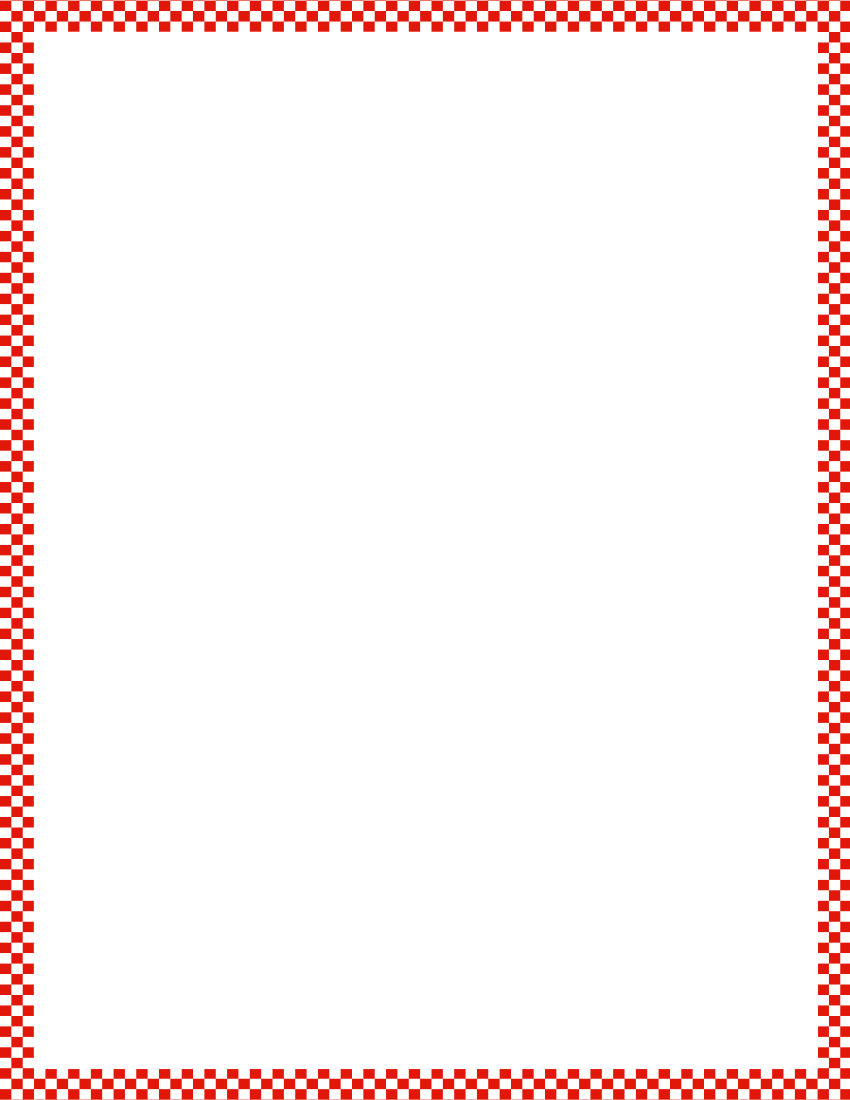 Module 5, Lesson 7
Fluency
Decompose Teen Numbers
Say 11 the Say Ten Way.
1   0
1
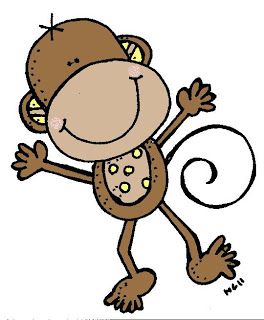 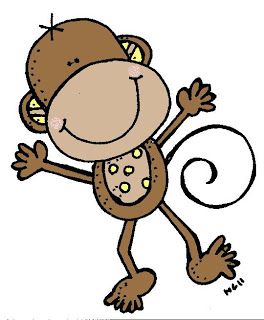 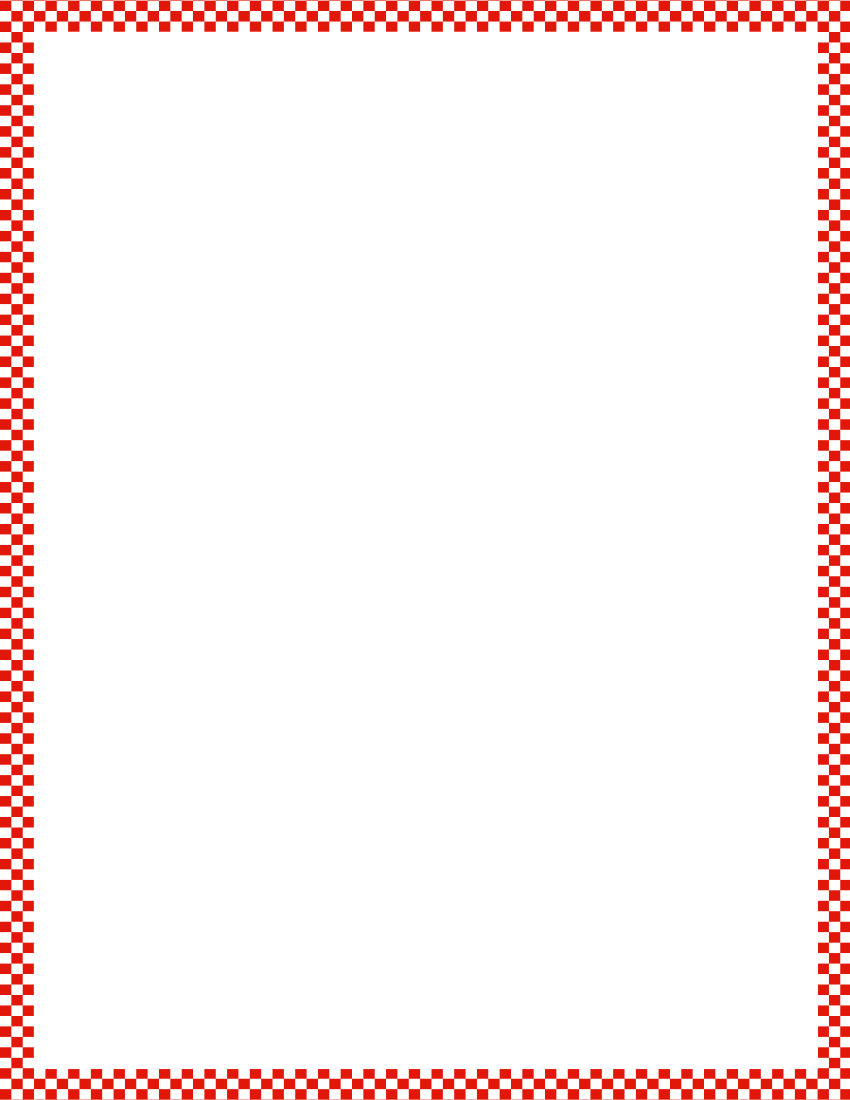 Module 5, Lesson 7
Fluency
Decompose Teen Numbers
Say the number the regular way.
1   0
0
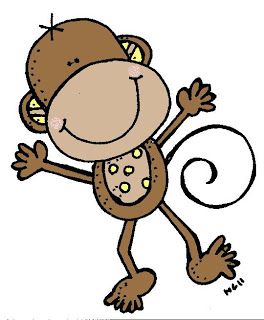 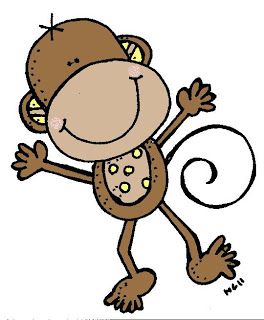 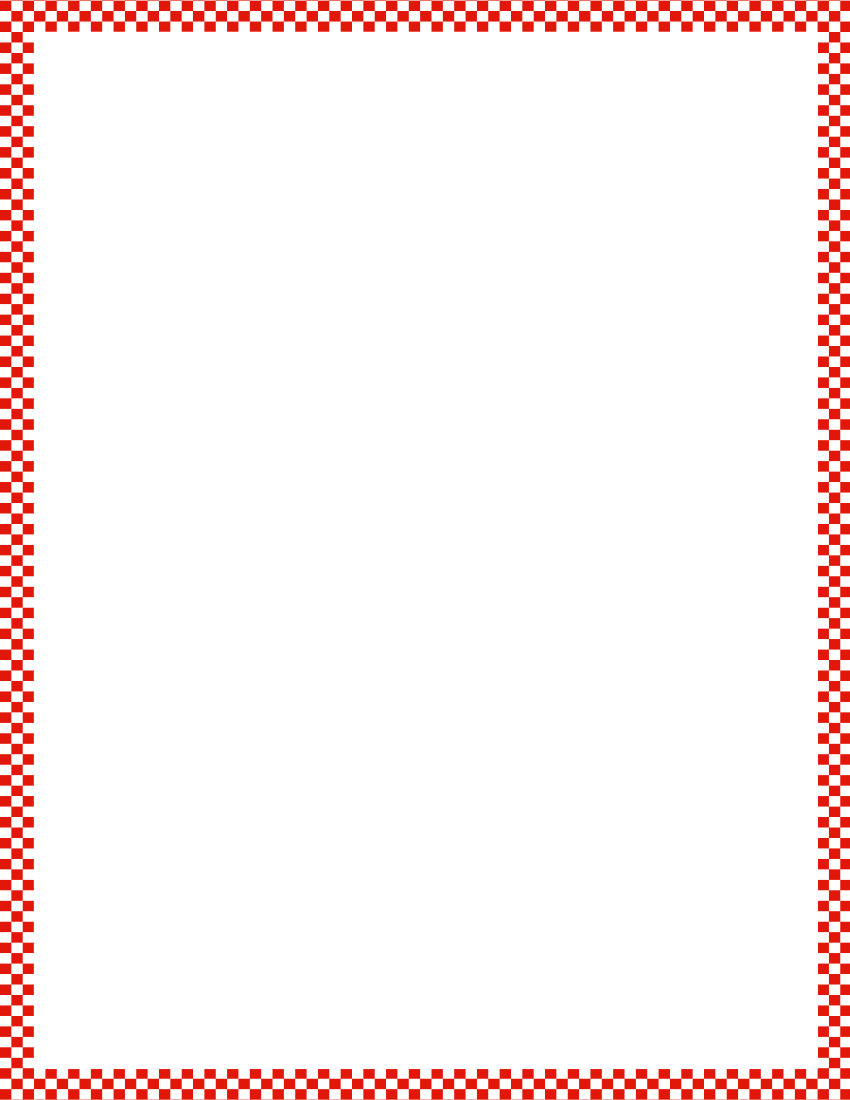 Module 5, Lesson 7
Fluency
Decompose Teen Numbers
Say 10 the Say Ten Way.
1   0
0
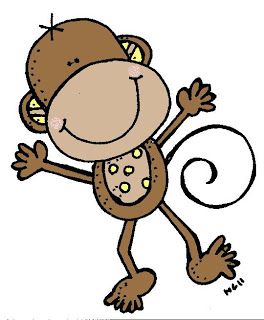 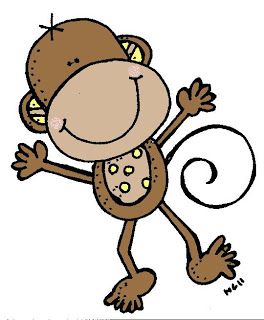 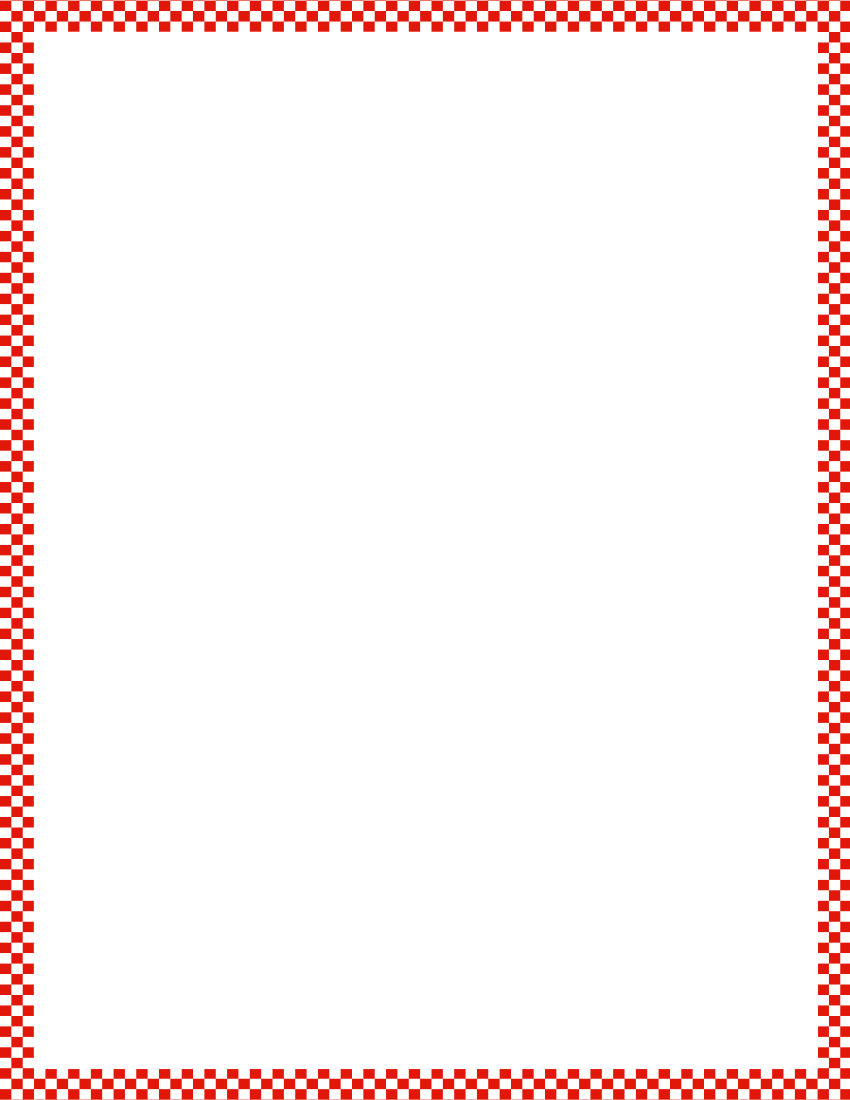 Module 5, Lesson 7
Fluency
Decompose Teen Numbers
Say the number the regular way.
1   0
5
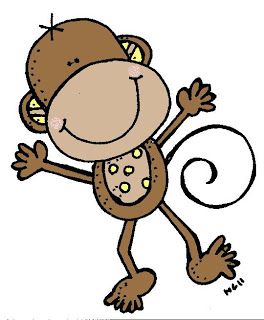 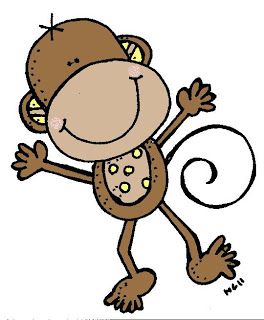 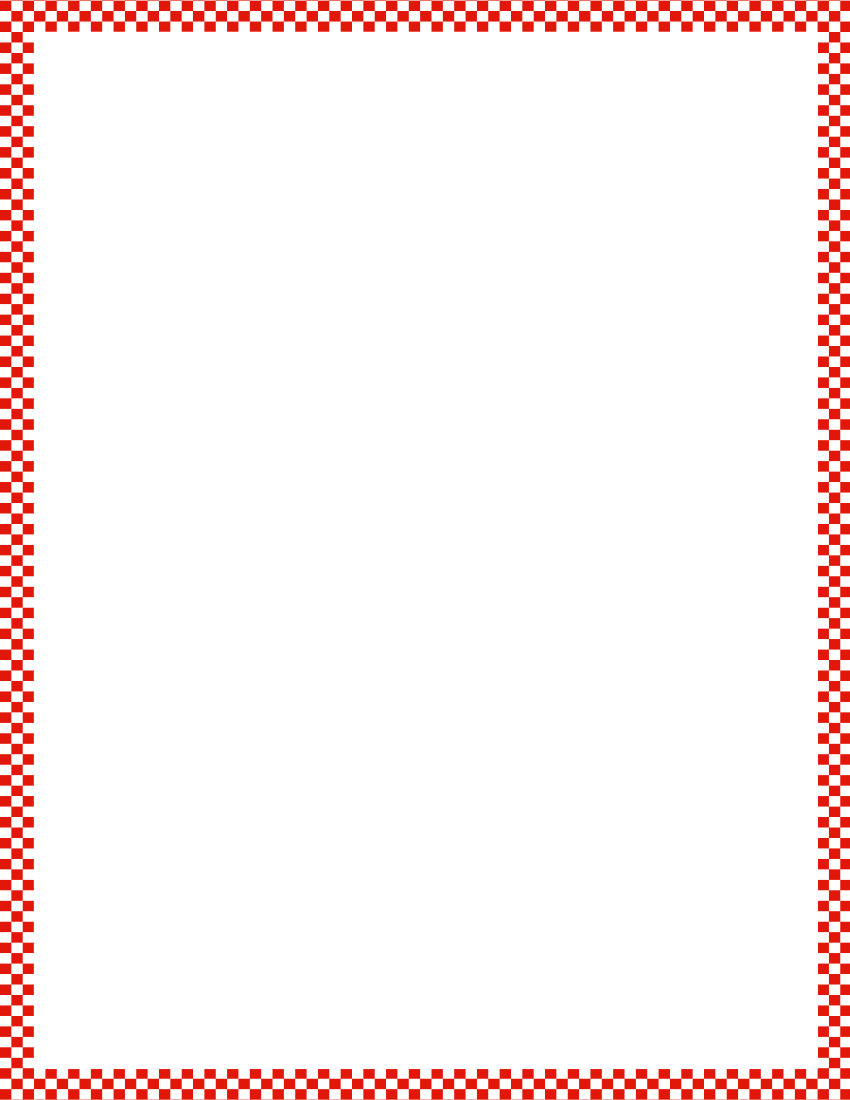 Module 5, Lesson 7
Fluency
Decompose Teen Numbers
Say 15 the Say Ten Way.
1   0
5
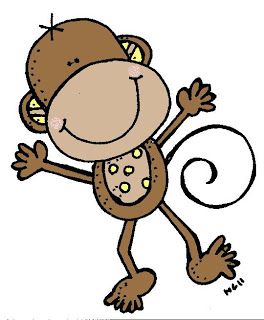 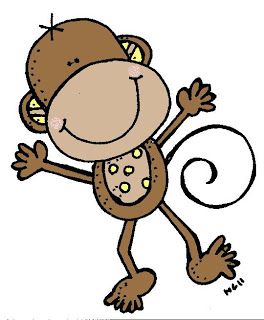 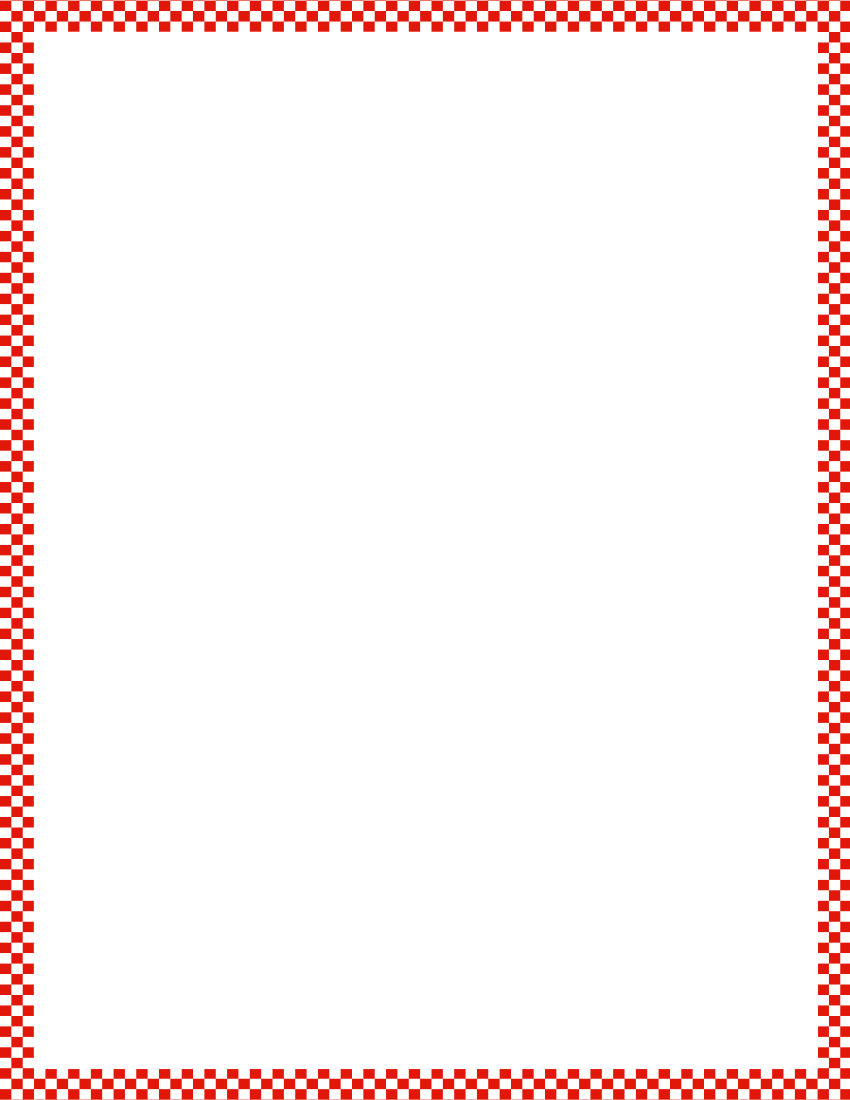 Module 5, Lesson 7
Fluency
Decompose Teen Numbers
Say the number the regular way.
1   0
7
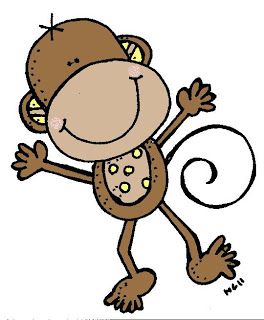 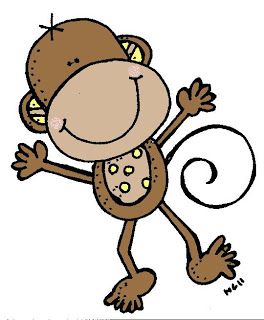 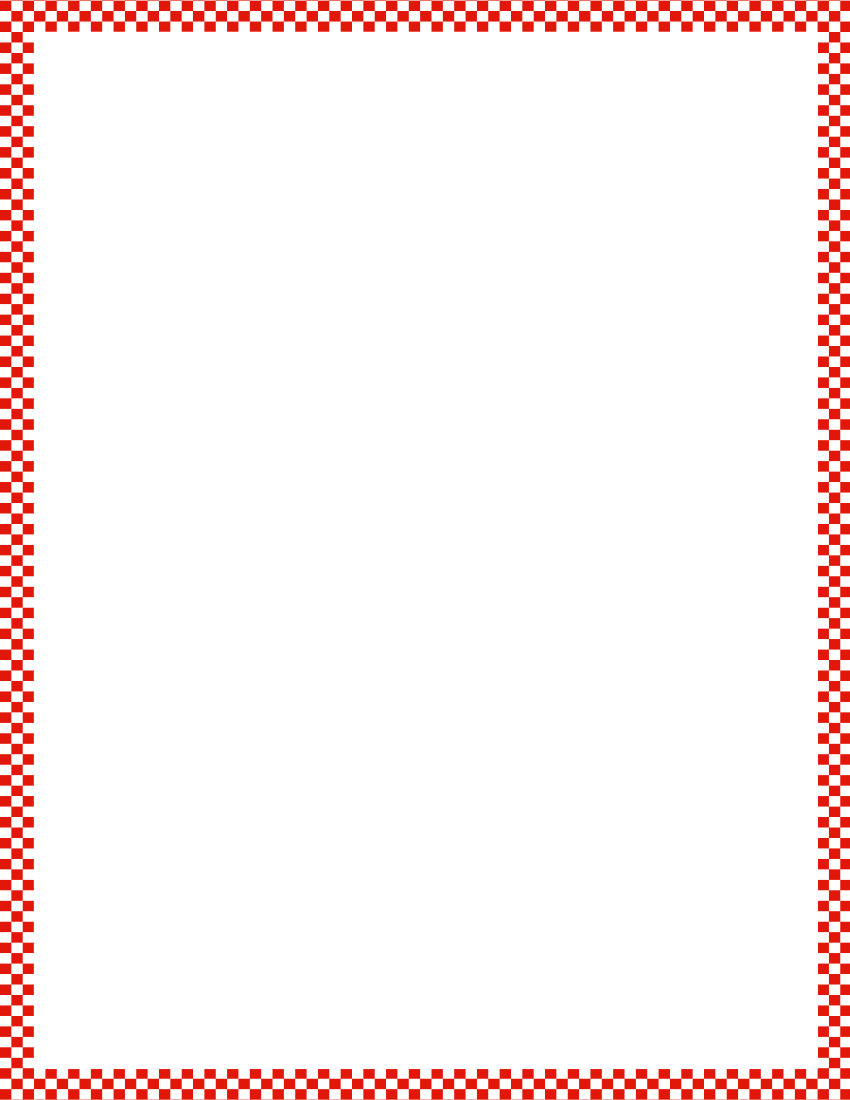 Module 5, Lesson 7
Fluency
Decompose Teen Numbers
Say 17 the Say Ten Way.
1   0
7
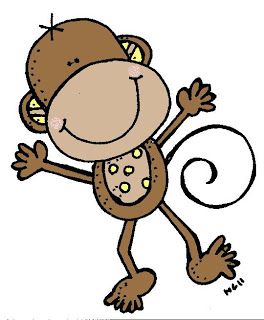 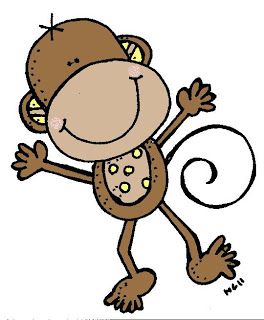 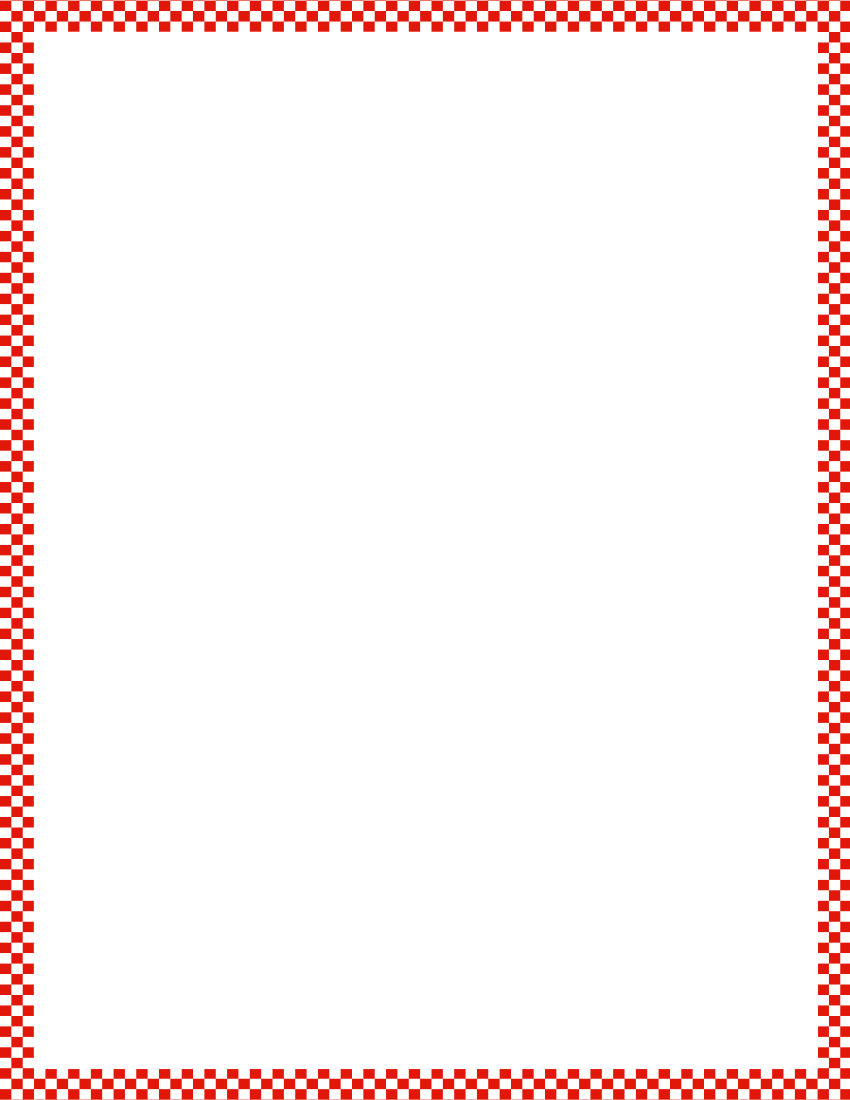 Module 5, Lesson 7
Fluency
Decompose Teen Numbers
Say the number the regular way.
1   0
6
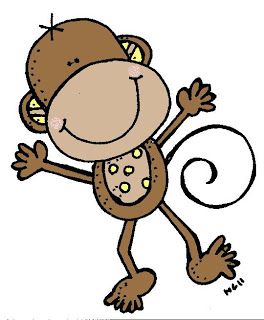 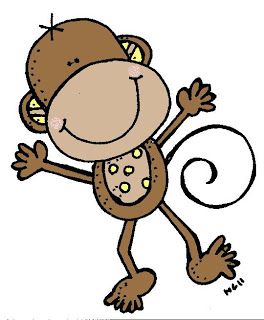 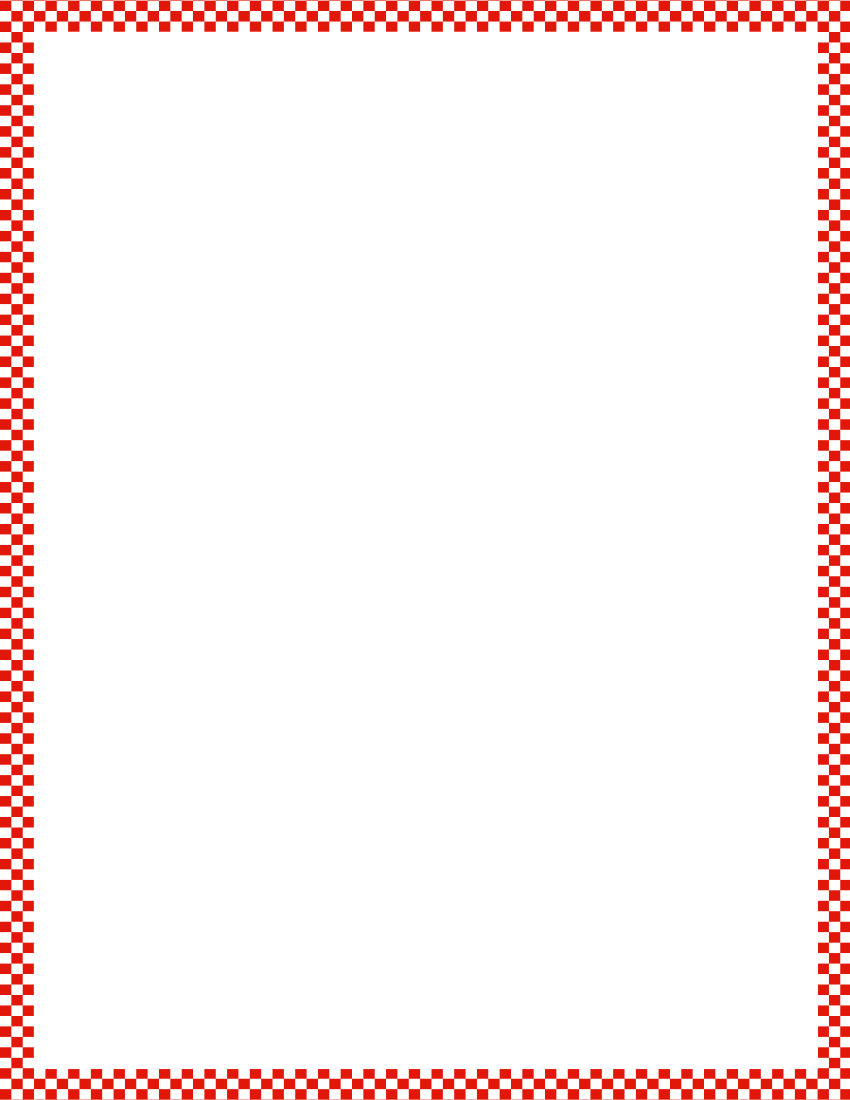 Module 5, Lesson 7
Fluency
Decompose Teen Numbers
Say 16 the Say Ten Way.
1   0
6
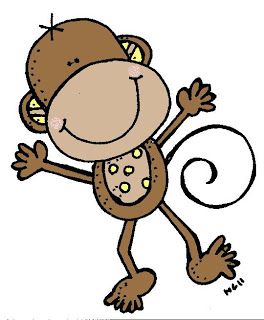 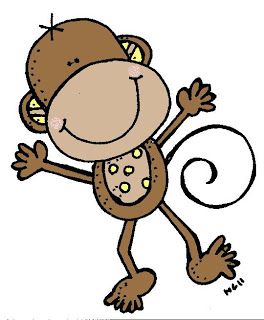 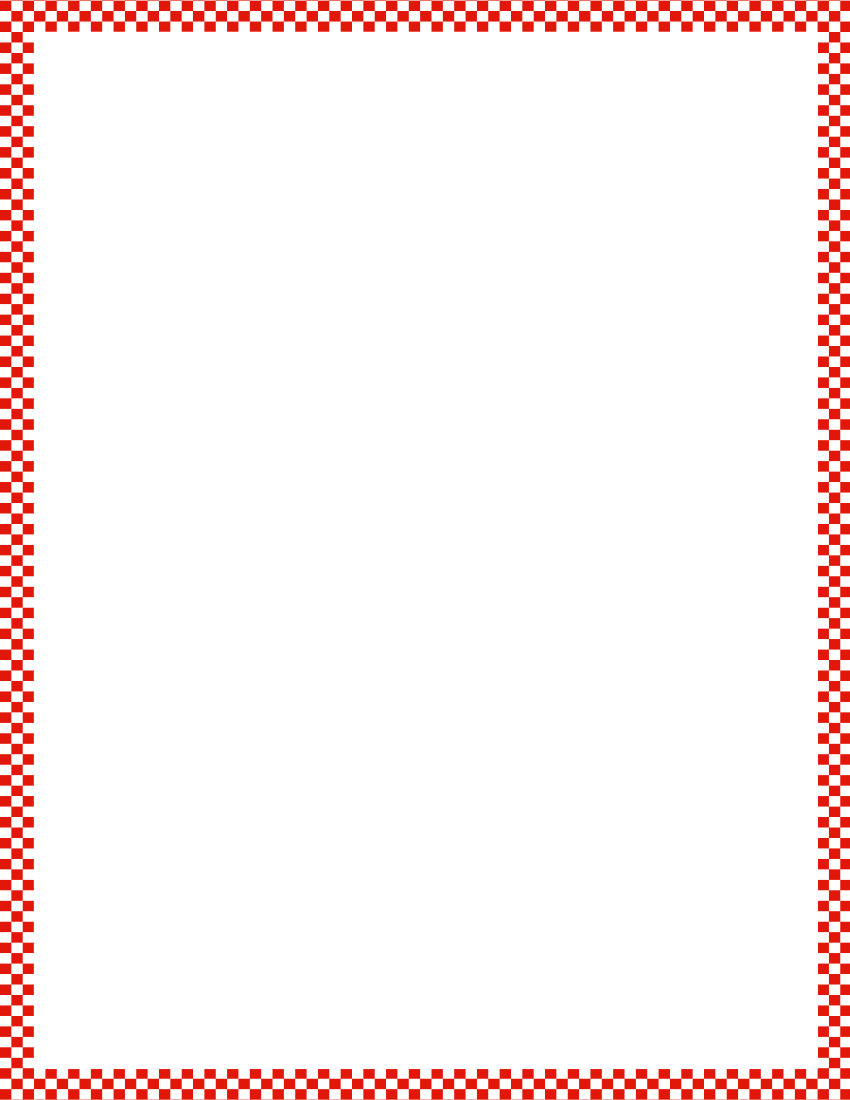 Module 5, Lesson 7
Fluency
Decompose Teen Numbers
Say the number the regular way.
1   0
8
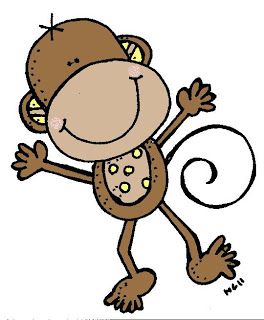 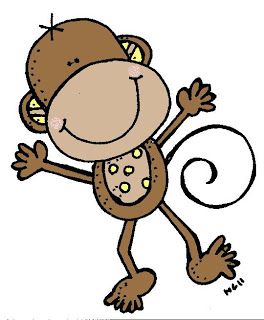 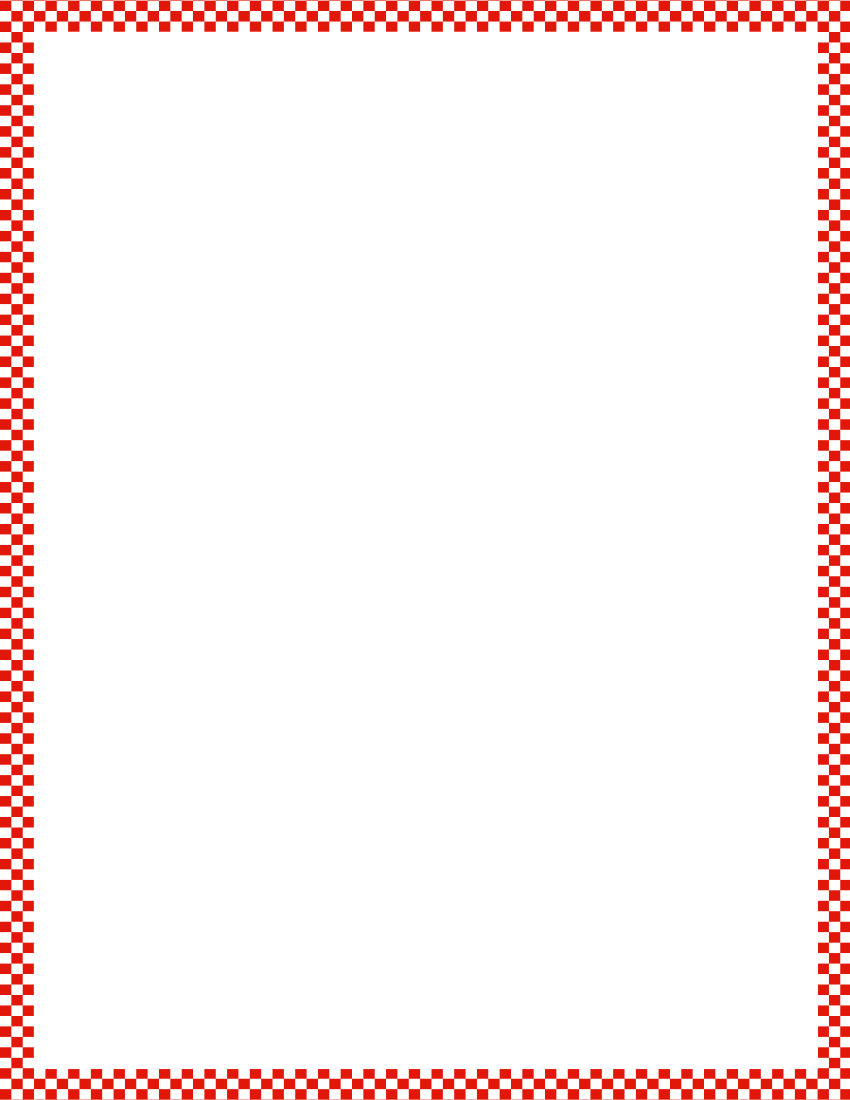 Module 5, Lesson 7
Fluency
Decompose Teen Numbers
Say 18 the Say Ten Way.
1   0
8
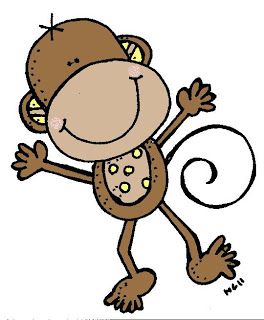 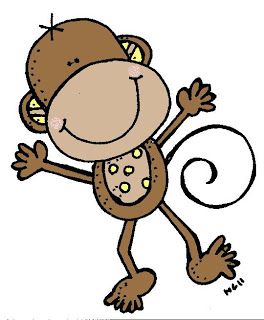 Application Problem
Module 5, Lesson 7
Gregory drew 10 smiley faces and 5 smiley faces.  He put
them together and had 15 smiley faces.  Draw the 15 smiley
faces as 10 smiley faces and 5 smiley faces.  Then draw 15 with Hide Zero cards when the zero is hiding and when the zero is not hiding.
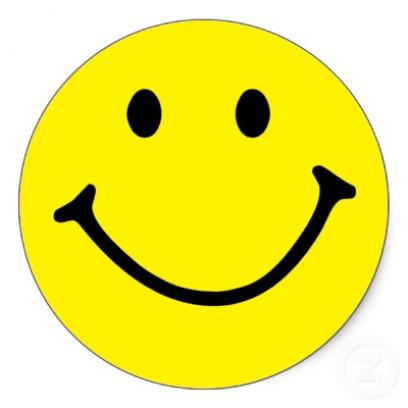 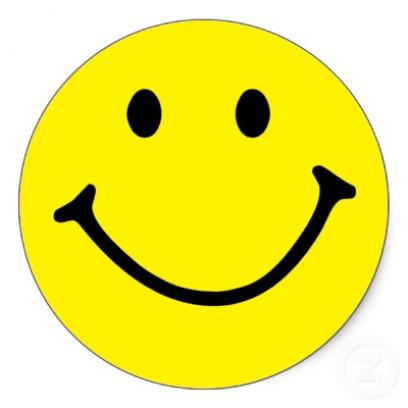 Module 5, Lesson 7
Here’s Gregory’s number with my Hide Zero cards.
1
0
5
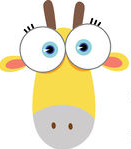 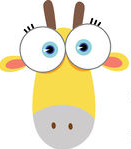 Module 5, Lesson 7
Show Gregory’s number with your counters in the “total place”
of your number bond.  Make 10 ones a different color from
the other ones.
Let’s finish the number bond by filling in the “parts” 
with our Hide Zero cards!
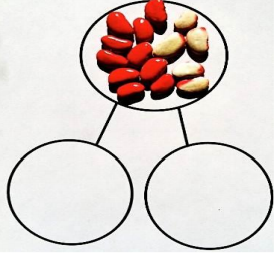 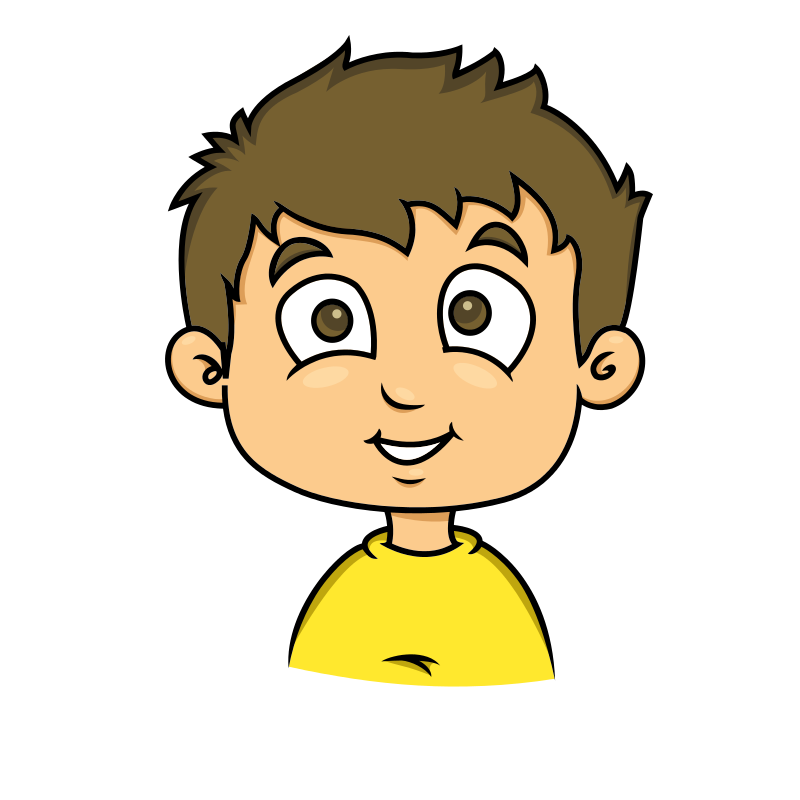 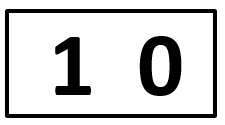 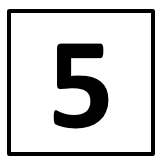 Module 5, Lesson 7
Let’s switch it!
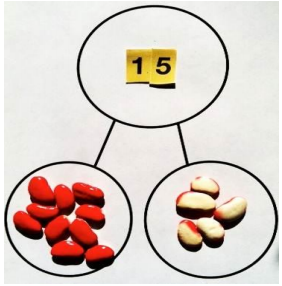 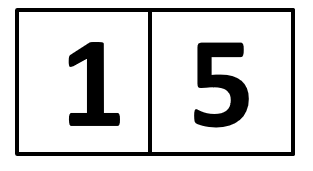 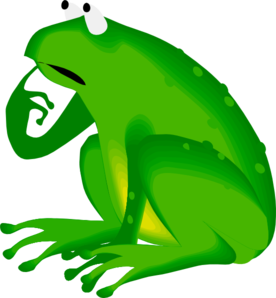 Module 5, Lesson 7
Now, let’s fill in the number bond by
writing the numbers ourselves!
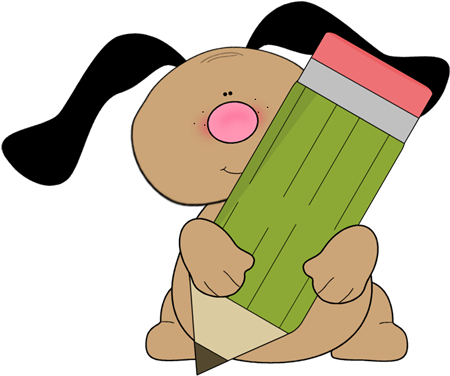 Module 5, Lesson 7
Let’s make another number bond 
with our counters!
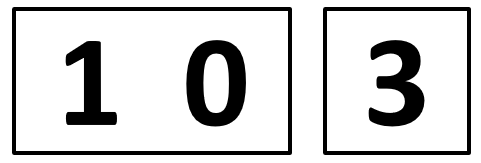 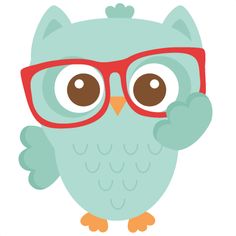 Module 5, Lesson 7
Now, you write in the numbers!
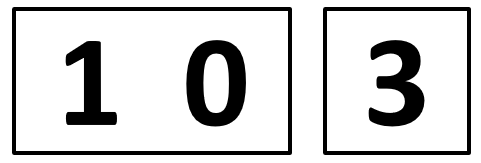 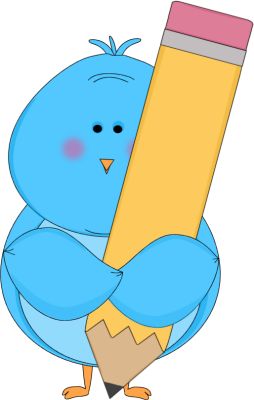 Module 5, Lesson 7
Let’s make another number bond 
with our counters!
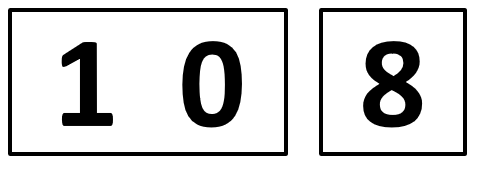 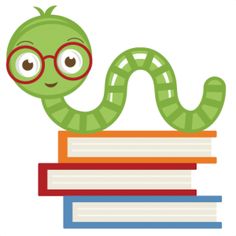 Module 5, Lesson 7
Now, you write in the numbers!
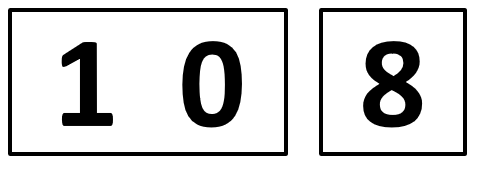 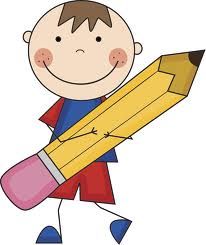 Module 5, Lesson 7
Can you draw a number bond?
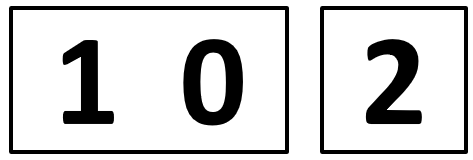 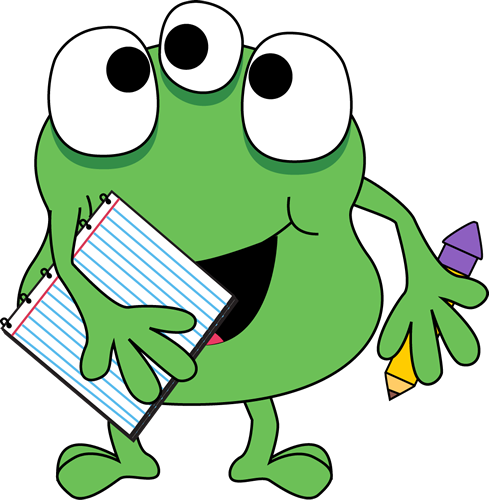 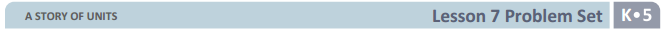 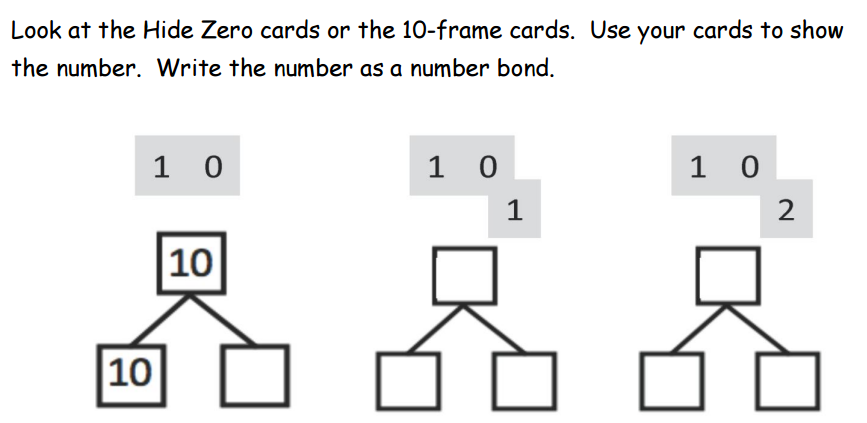 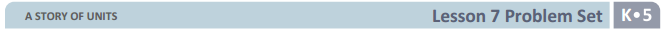 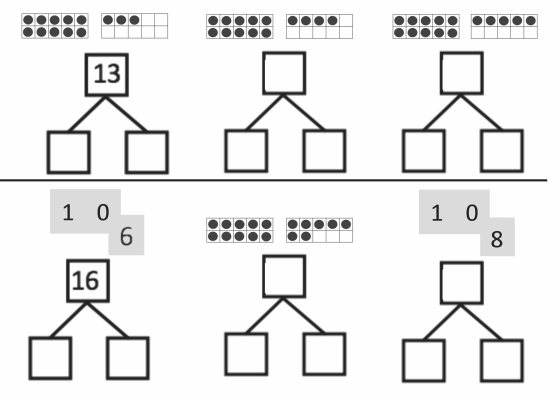 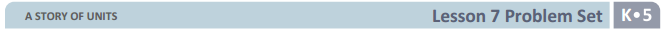 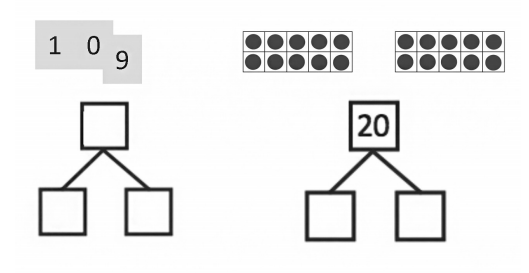 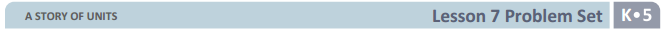 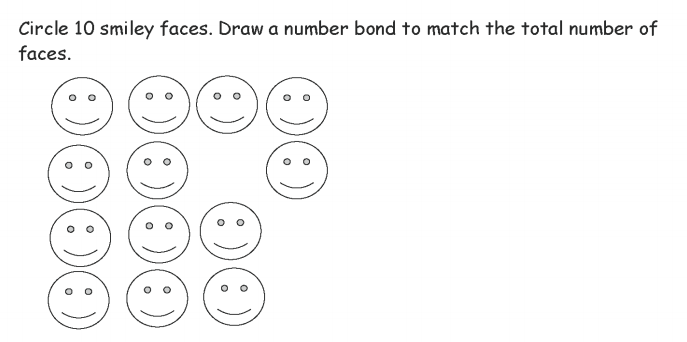 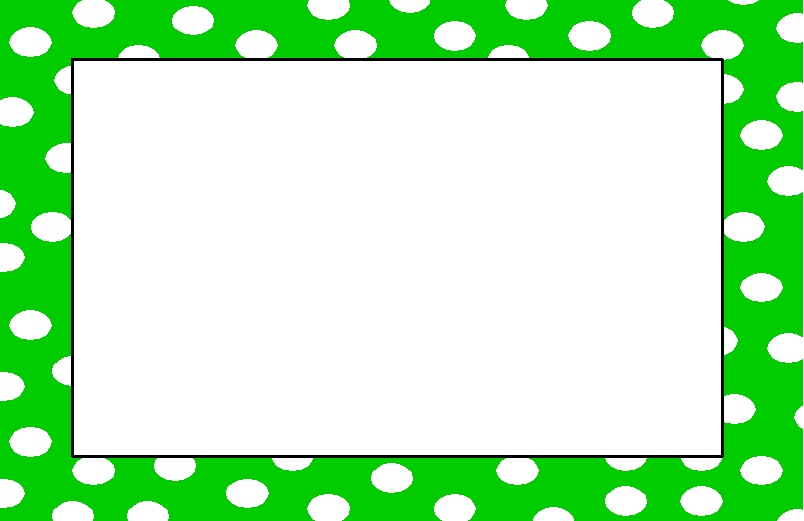 Debrief
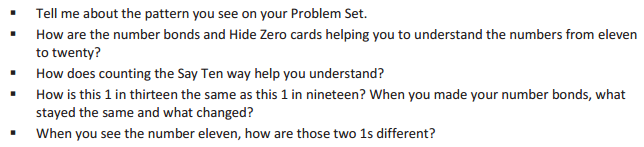 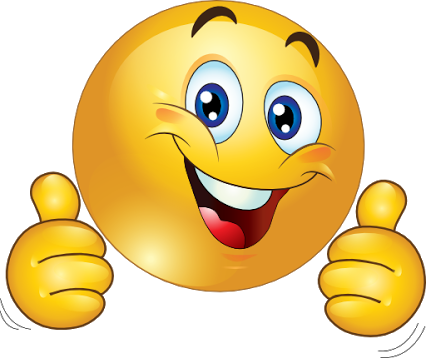 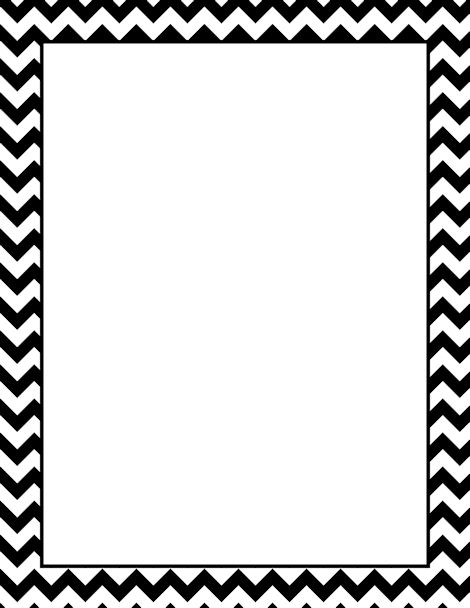 Lesson 8


I can model teen numbers with different materials.
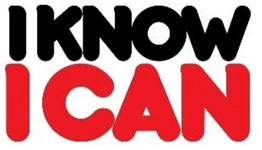 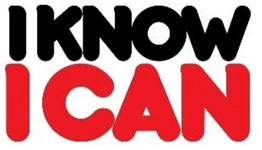 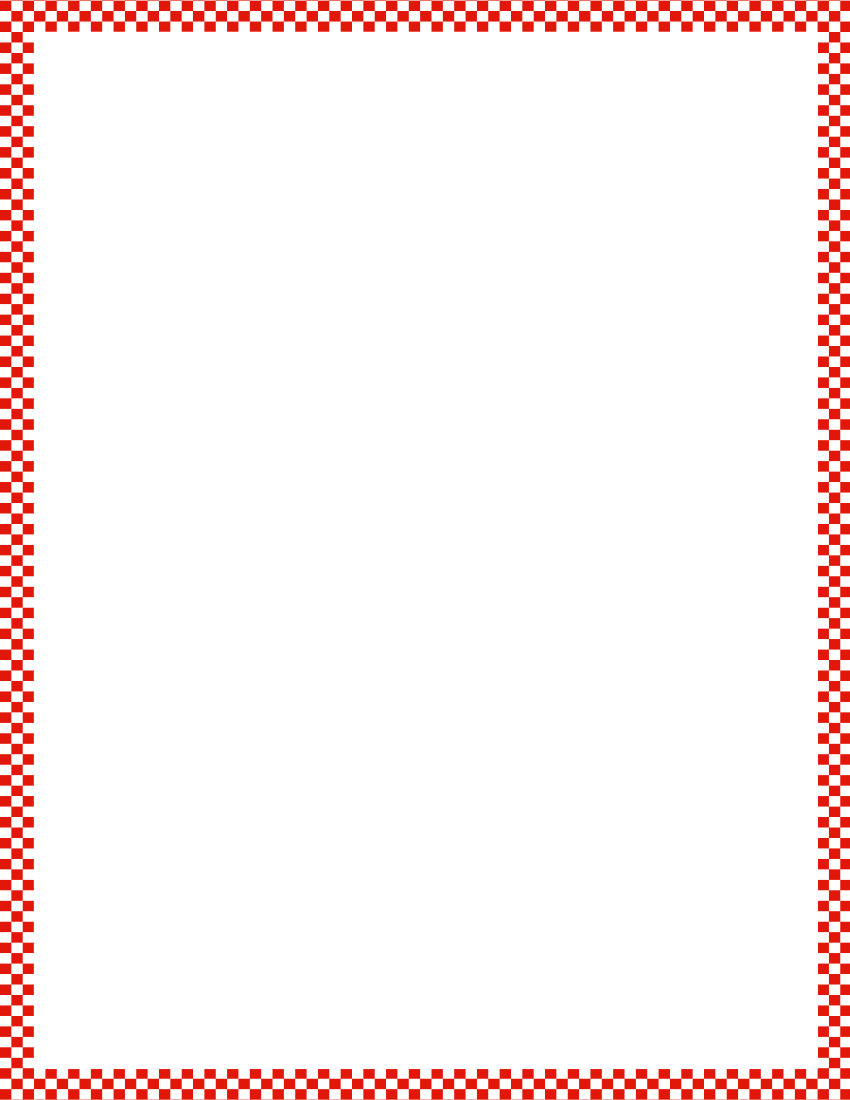 Module 5, Lesson 8
Fluency
Number Bonds of Eight
Say the larger part.  Say the smaller part.  What is the total number of dots?  Show the number bond on your personal white board.
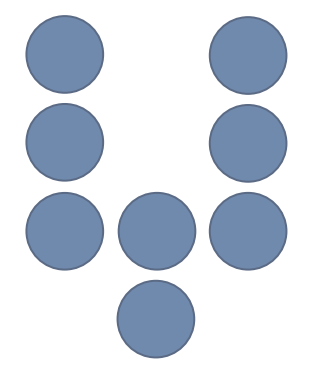 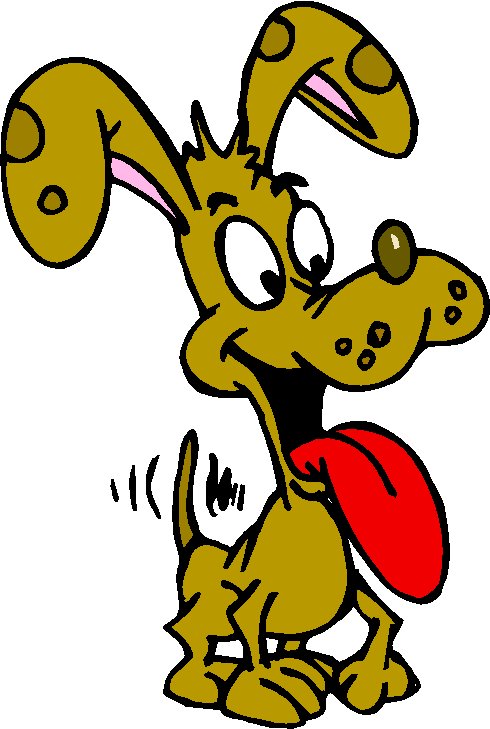 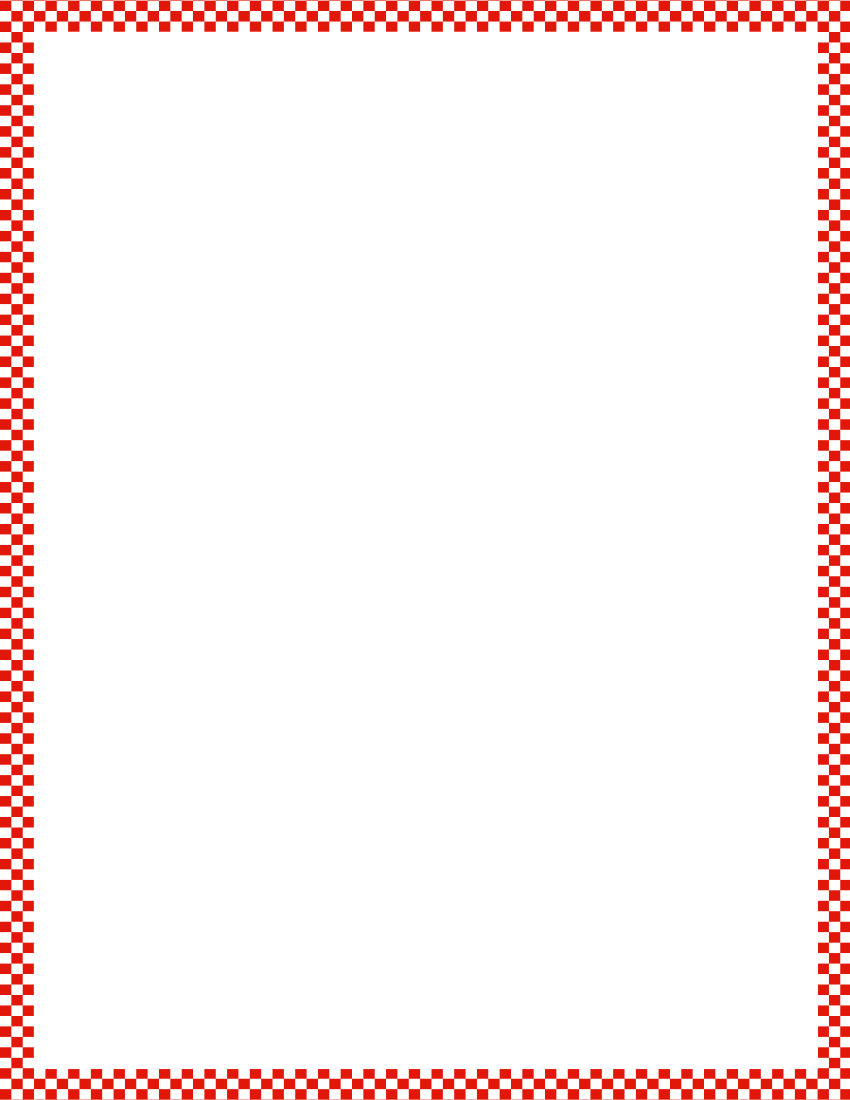 Module 5, Lesson 8
Fluency
Number Bonds of Eight
Say the larger part.  Say the smaller part.  What is the total number of dots?  Show the number bond on your personal white board.
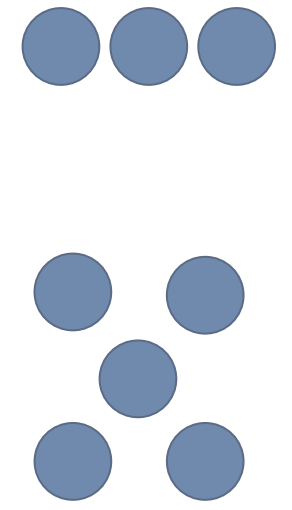 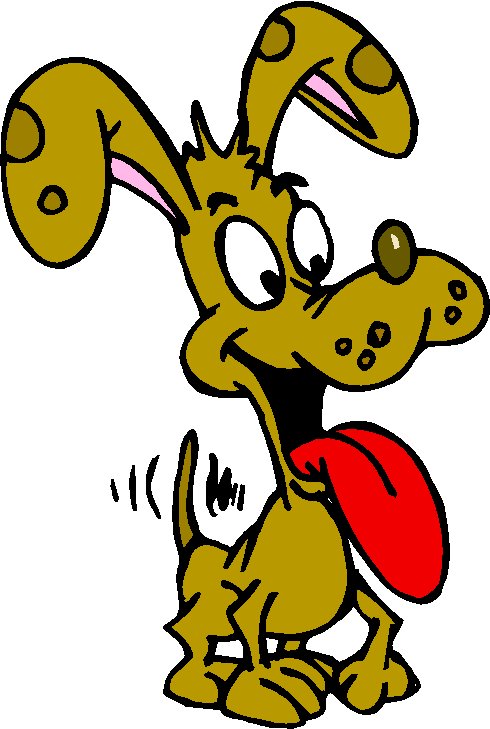 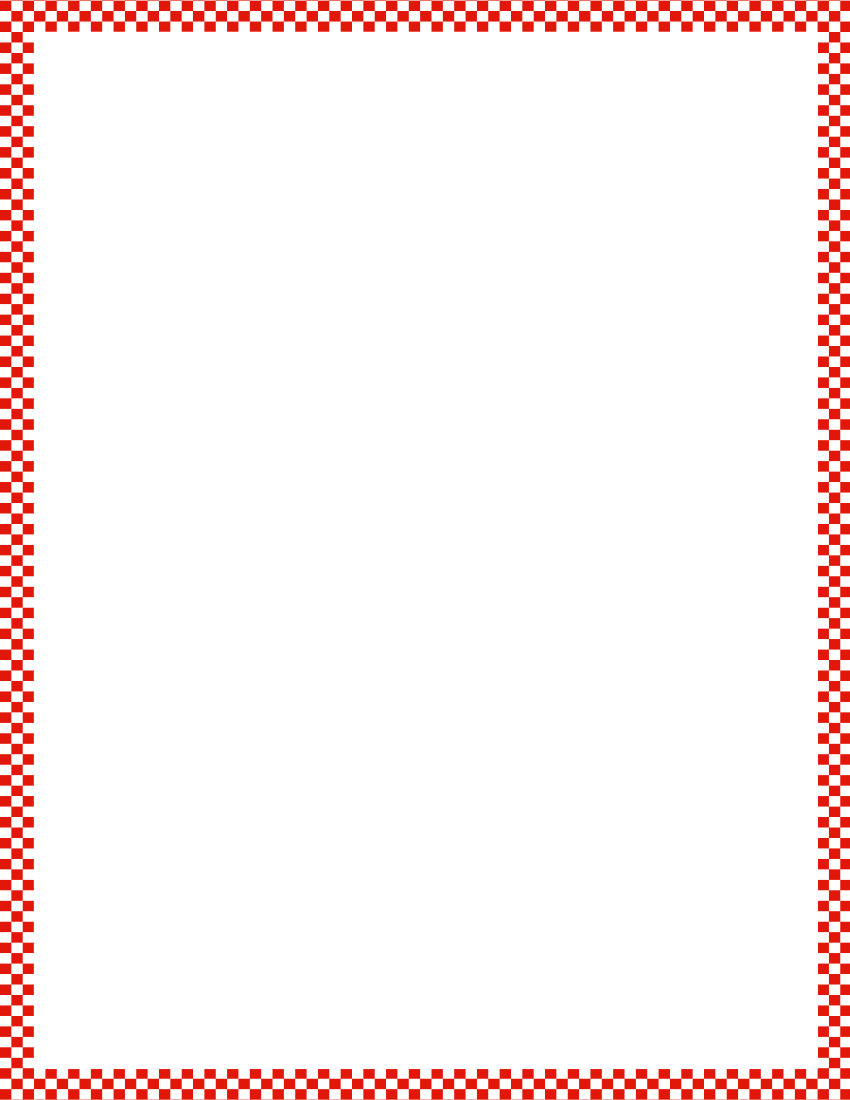 Module 5, Lesson 8
Fluency
Number Bonds of Eight
Say the top part.  Say the bottom part.  What is the total number of dots?  Show the number bond on your personal white board.
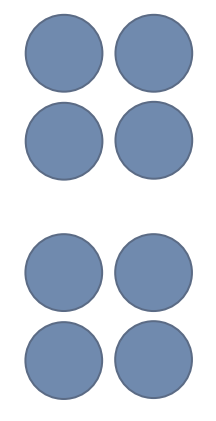 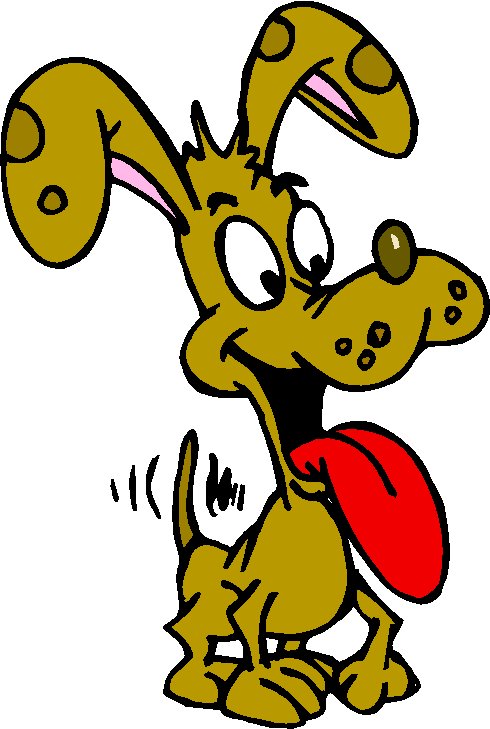 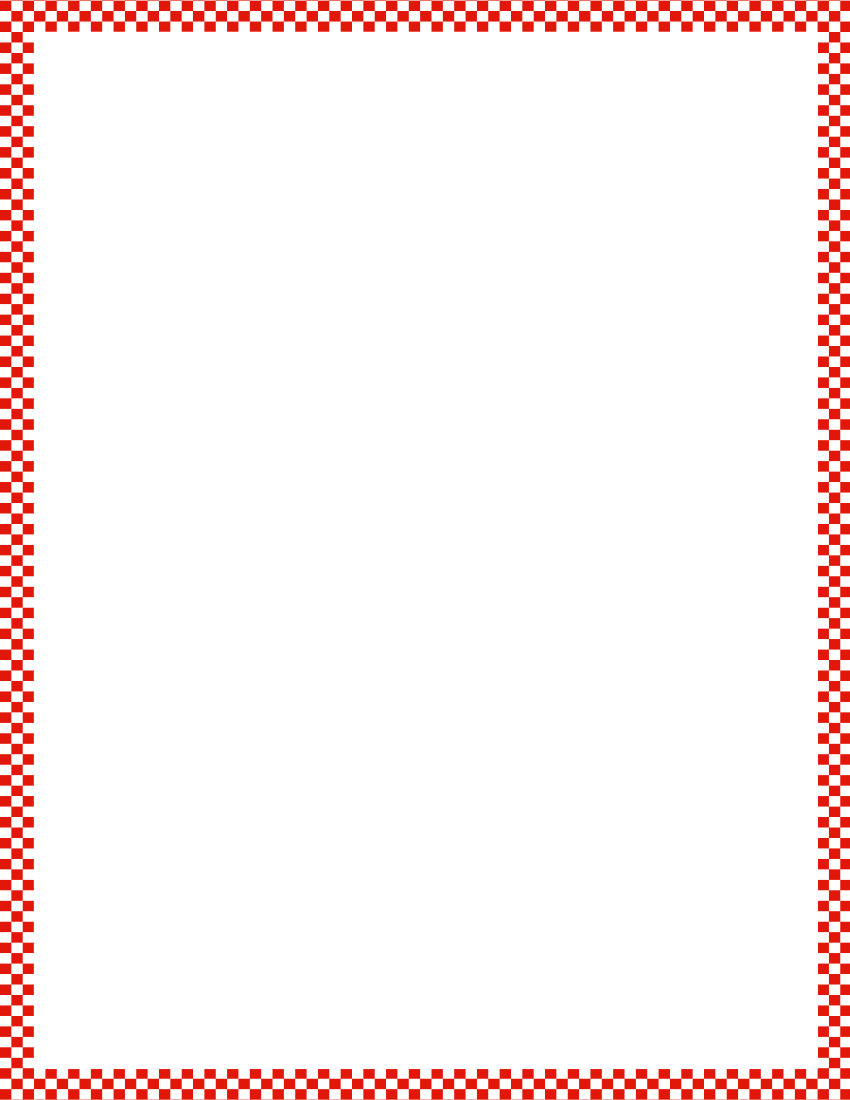 Module 5, Lesson 8
Fluency
Number Bonds of Eight
Say the larger part.  Say the smaller part.  What is the total number of dots?  Show the number bond on your personal white board.
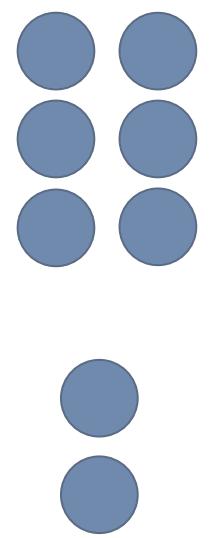 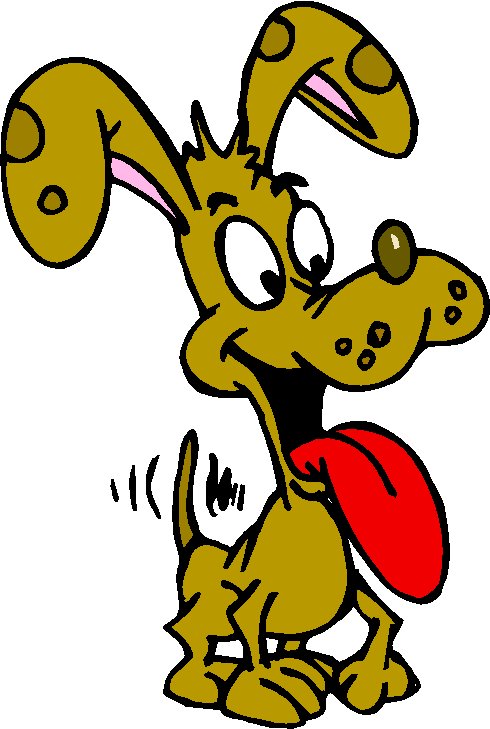 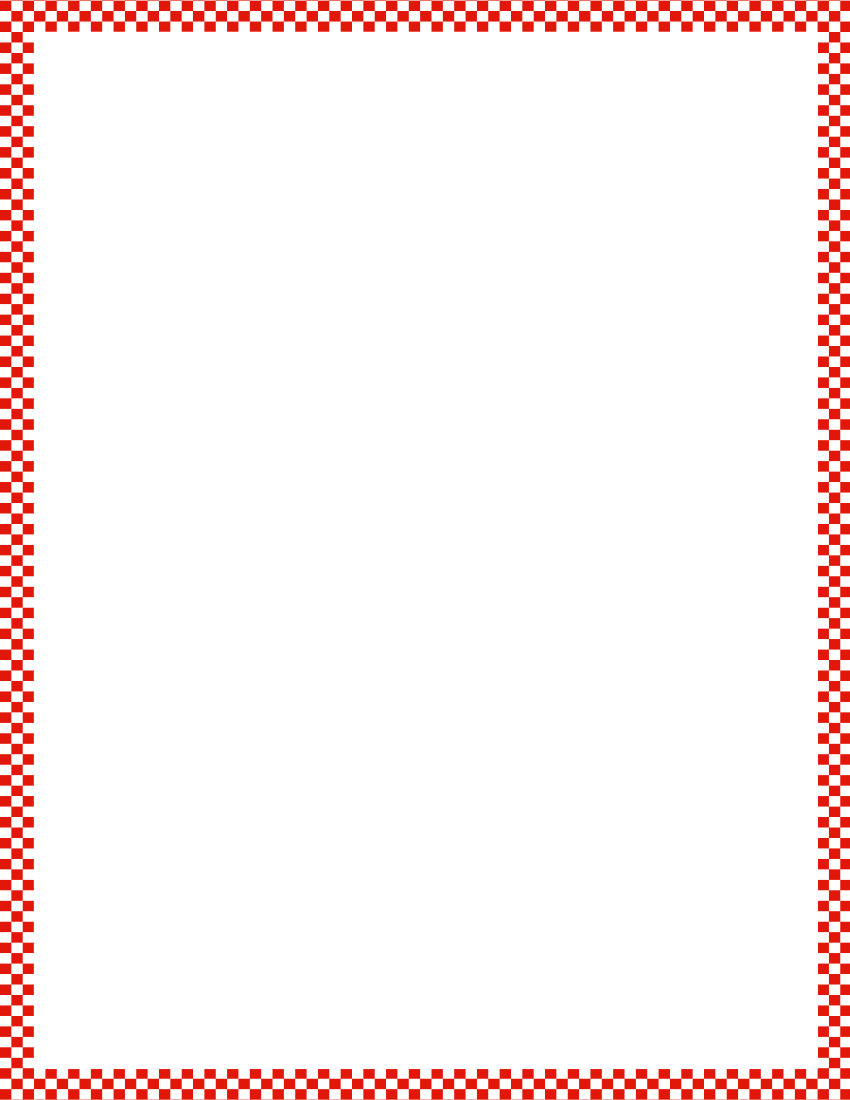 Module 5, Lesson 8
Fluency
Number Bonds of Eight
Say the larger part.  Say the smaller part.  What is the total number of dots?  Show the number bond on your personal white board.
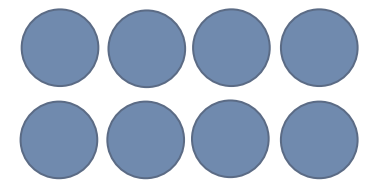 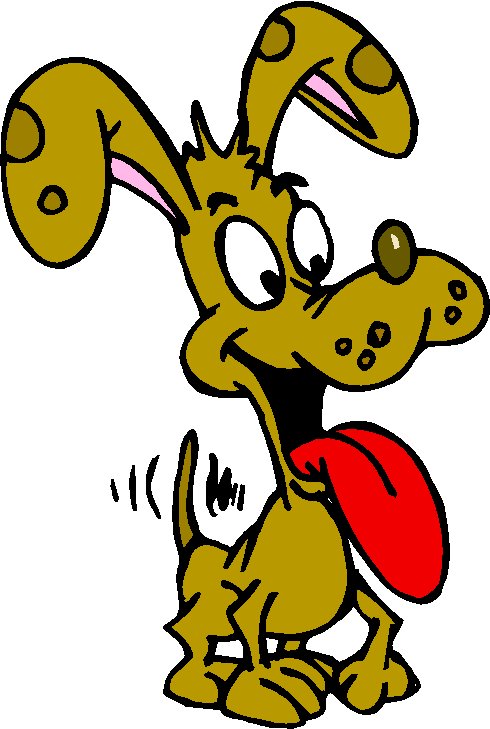 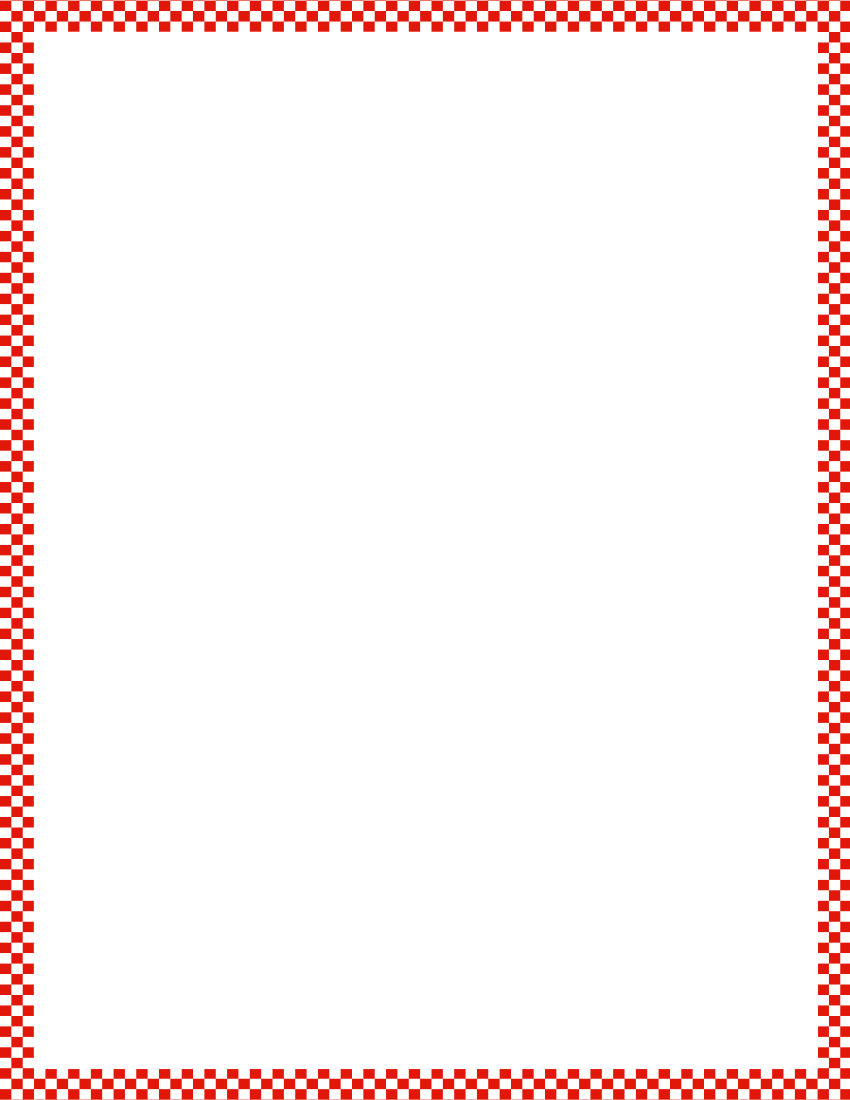 Module 5, Lesson 8
Fluency
Separating 10 Ones Inside Teen Numbers
Empty your bag.  Put all the items on your work mat.  Count out 10 ones, and move them together into a bunch.  How many things are in your bunch?  Are there some outside your bunch?  Push all your things back together.  Let’s do it again!
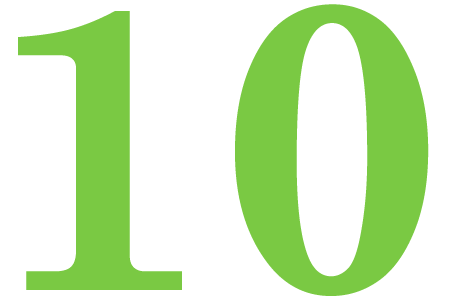 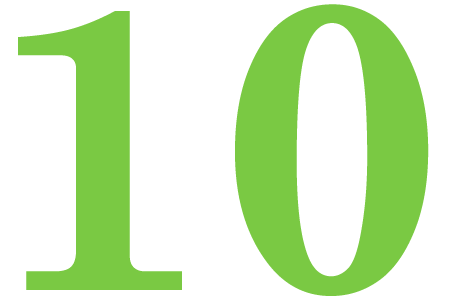 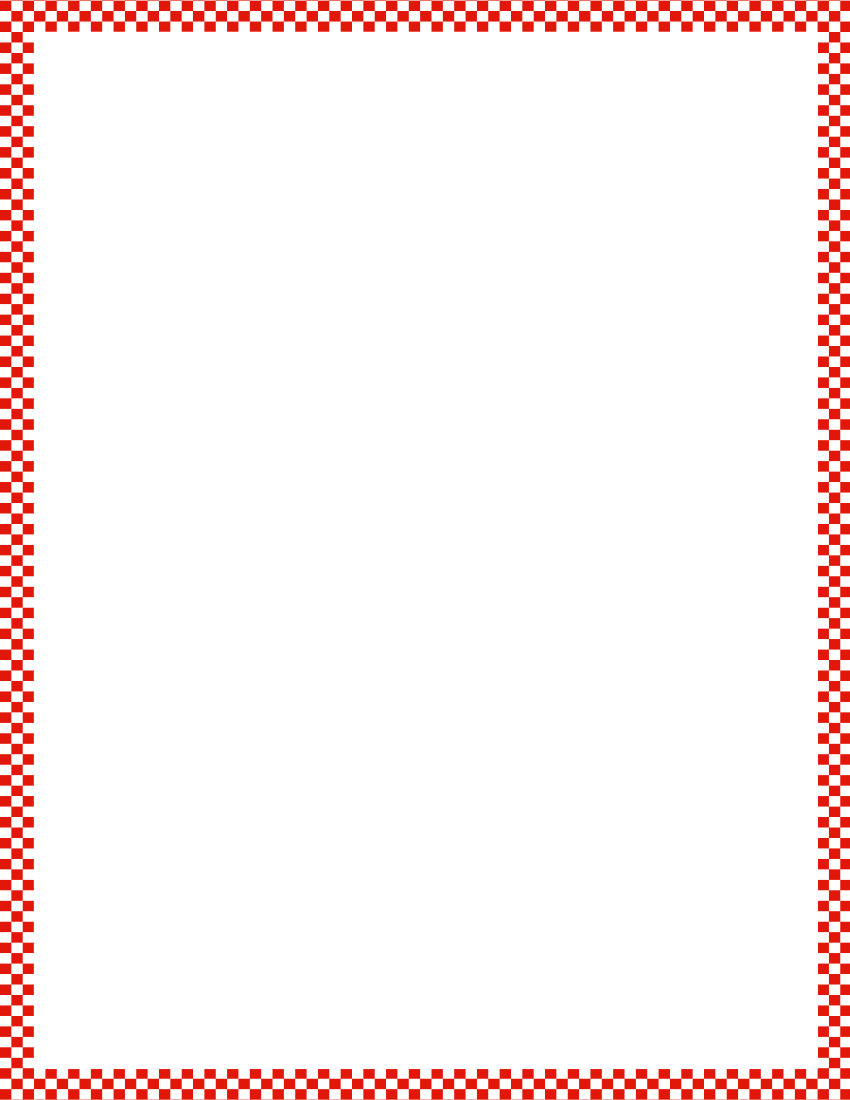 Module 5, Lesson 8
Fluency
Teen Number Bonds
Say the number sentence starting with 10.  Flip it!
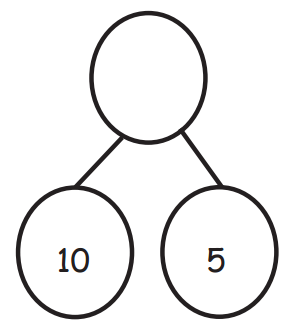 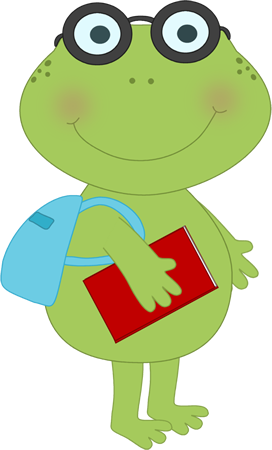 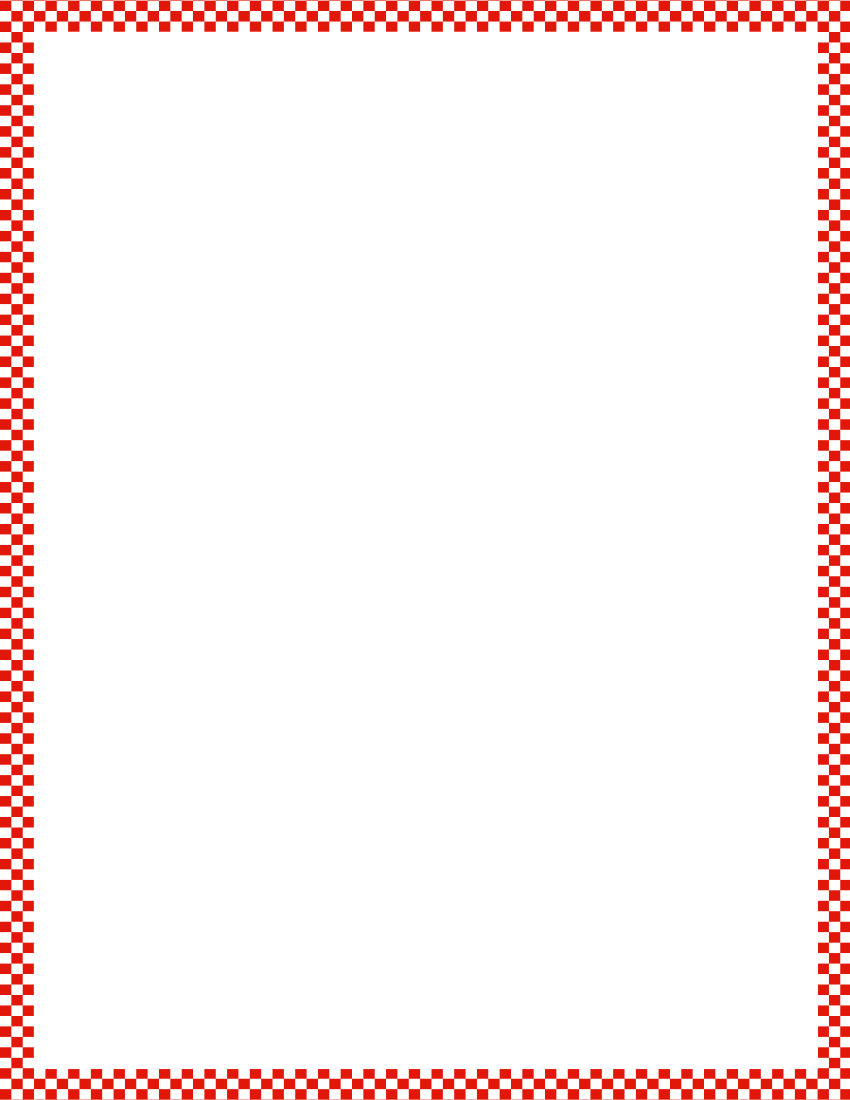 Module 5, Lesson 8
Fluency
Teen Number Bonds
Say the number sentence starting with 10.  Flip it!
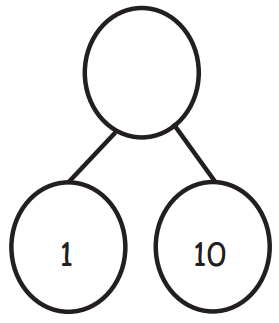 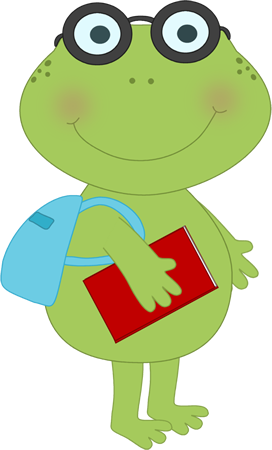 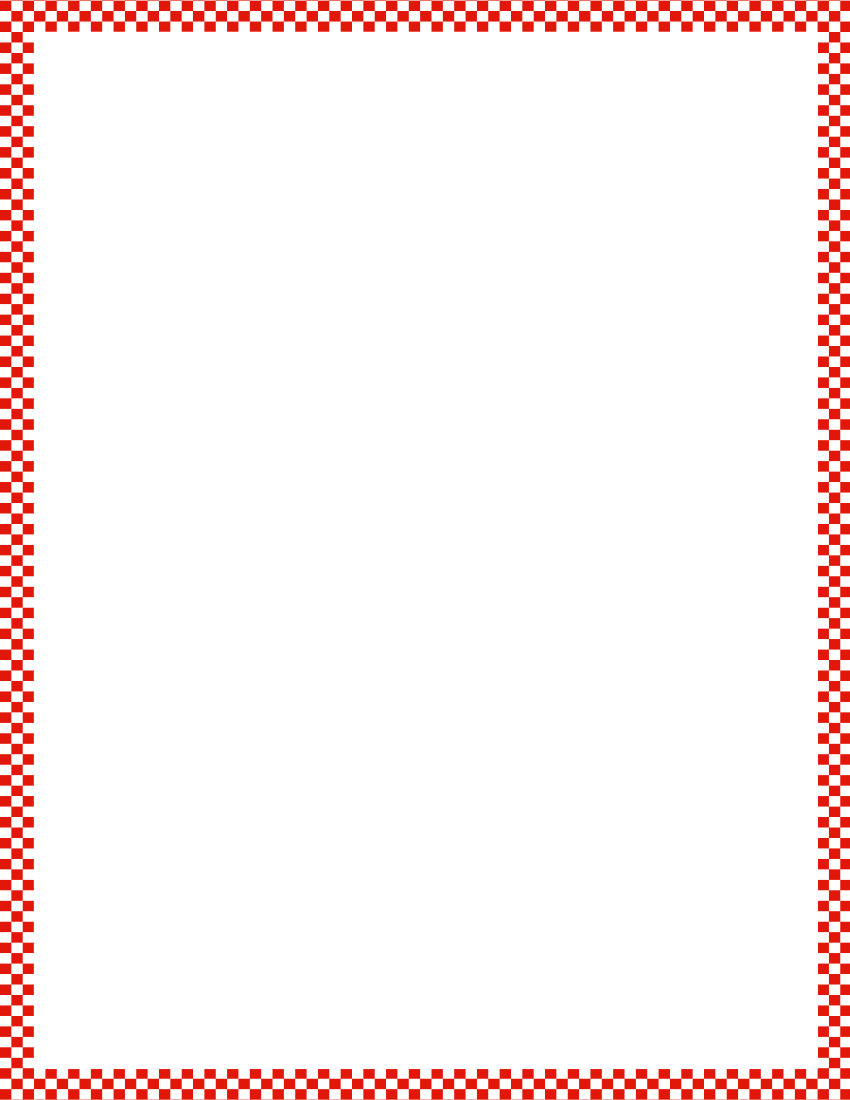 Module 5, Lesson 8
Fluency
Teen Number Bonds
Say the number sentence starting with 10.  Flip it!
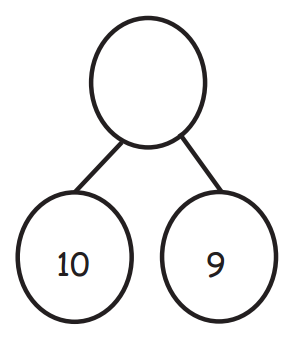 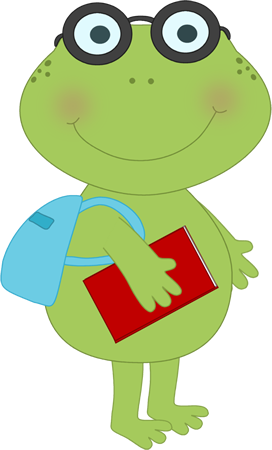 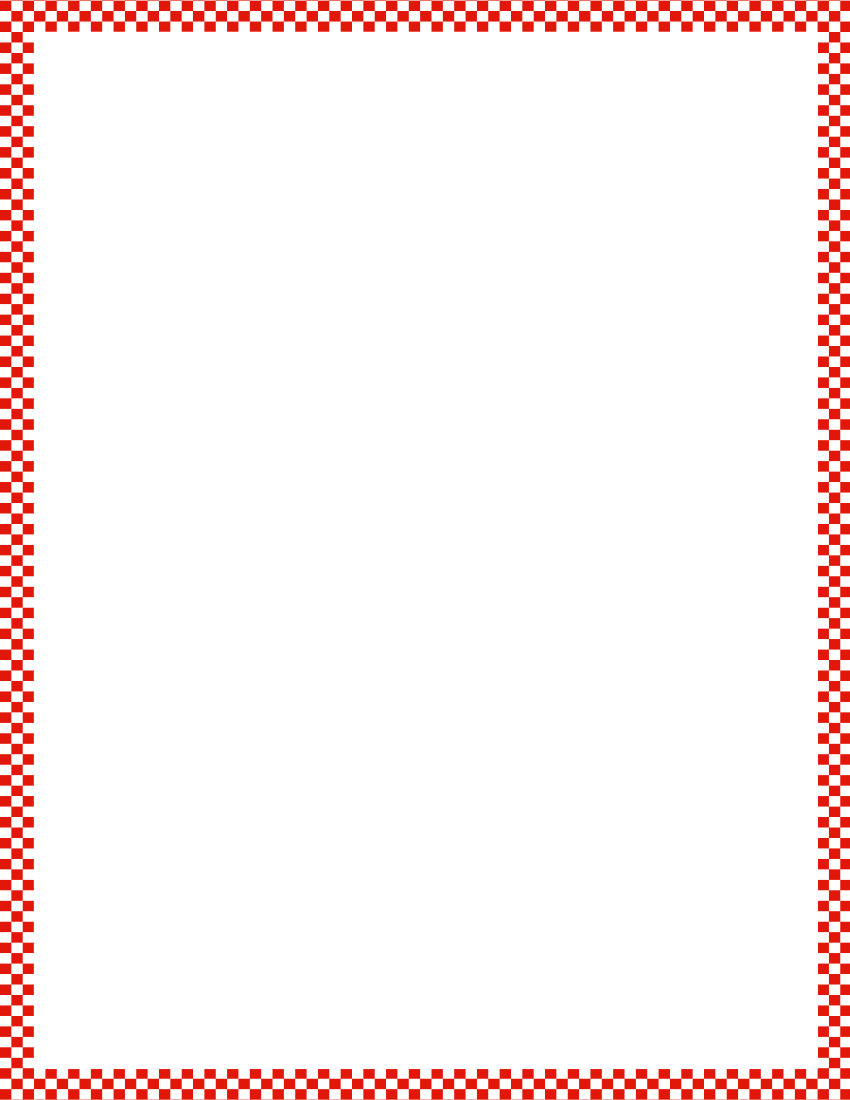 Module 5, Lesson 8
Fluency
Teen Number Bonds
Say the number sentence starting with 10.  Flip it!
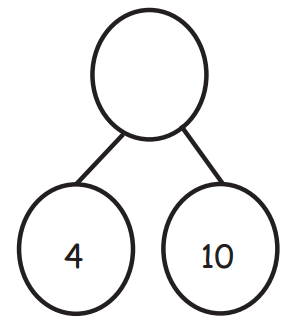 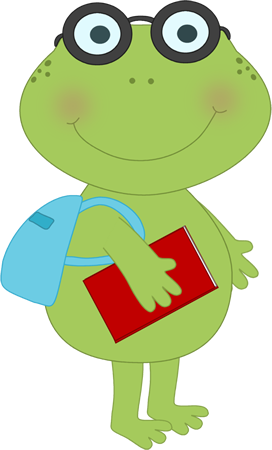 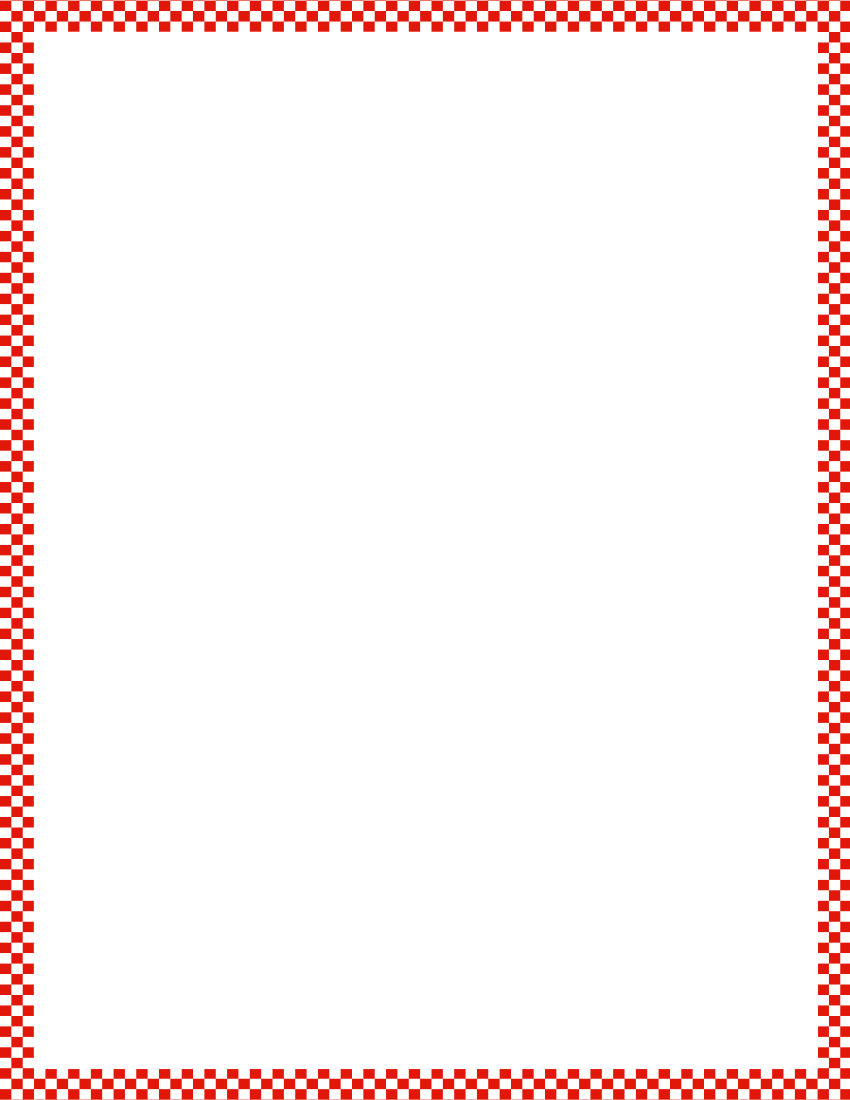 Module 5, Lesson 8
Fluency
Teen Number Bonds
Say the number sentence starting with 10.  Flip it!
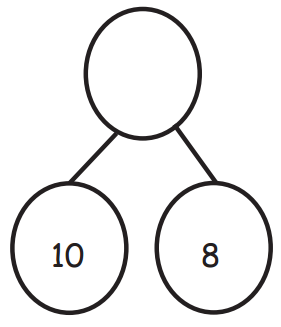 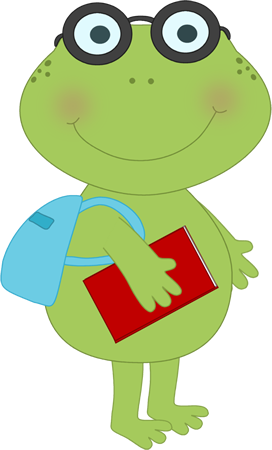 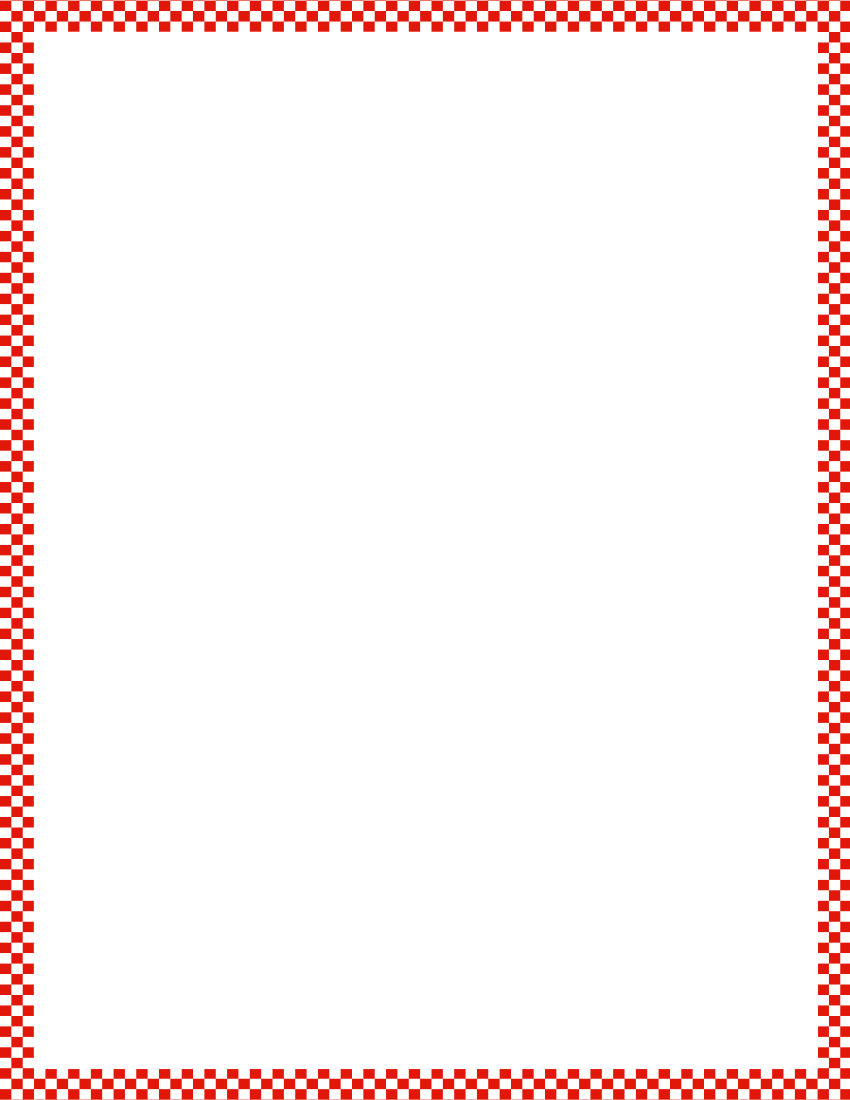 Module 5, Lesson 8
Fluency
Teen Number Bonds
Say the number sentence starting with 10.  Flip it!
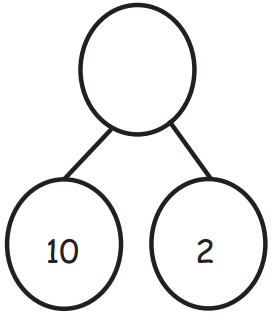 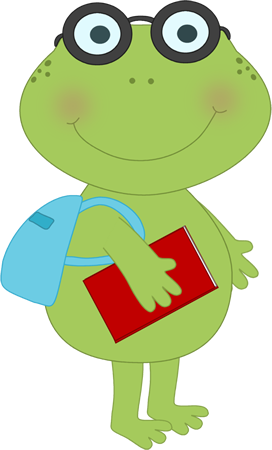 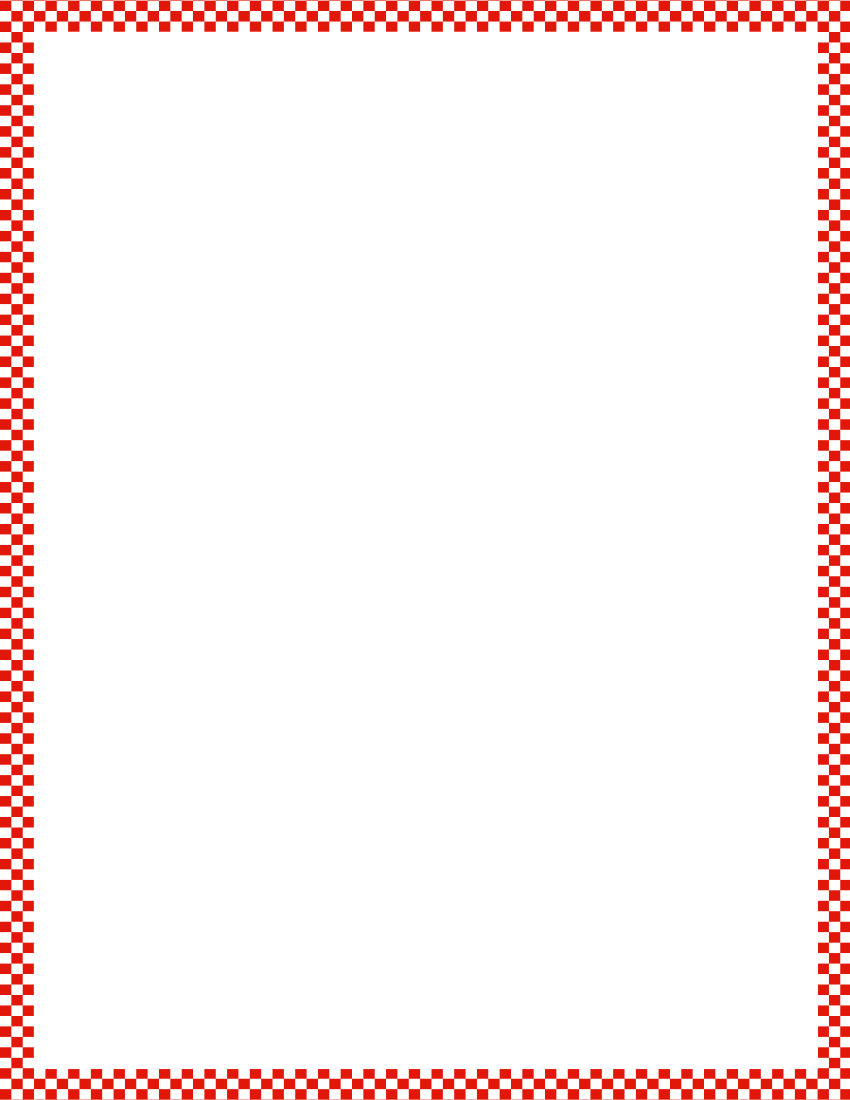 Module 5, Lesson 8
Fluency
Teen Number Bonds
Say the number sentence starting with 10.  Flip it!
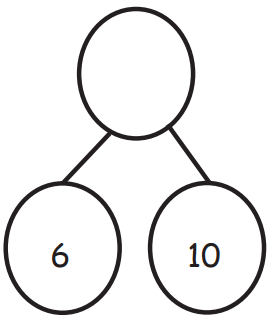 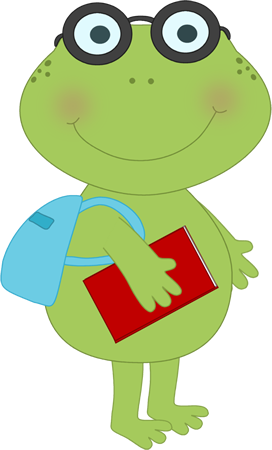 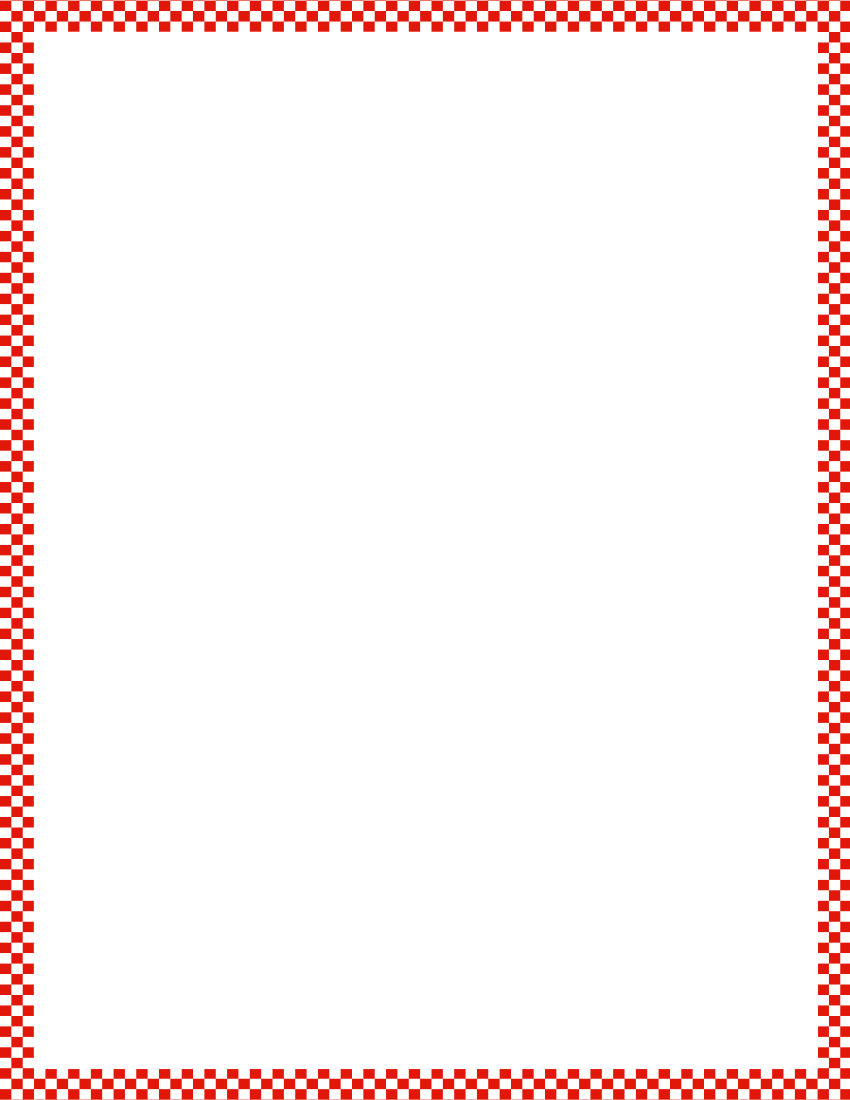 Module 5, Lesson 8
Fluency
Teen Number Bonds
Say the number sentence starting with 10.  Flip it!
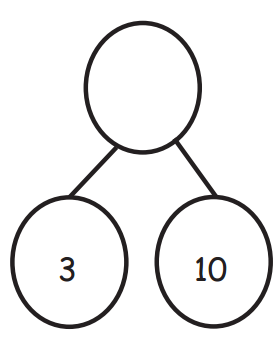 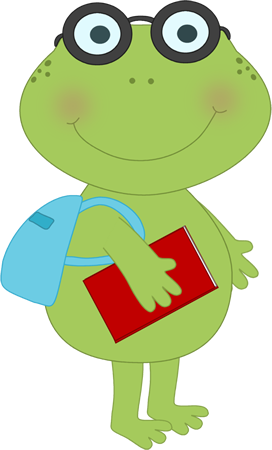 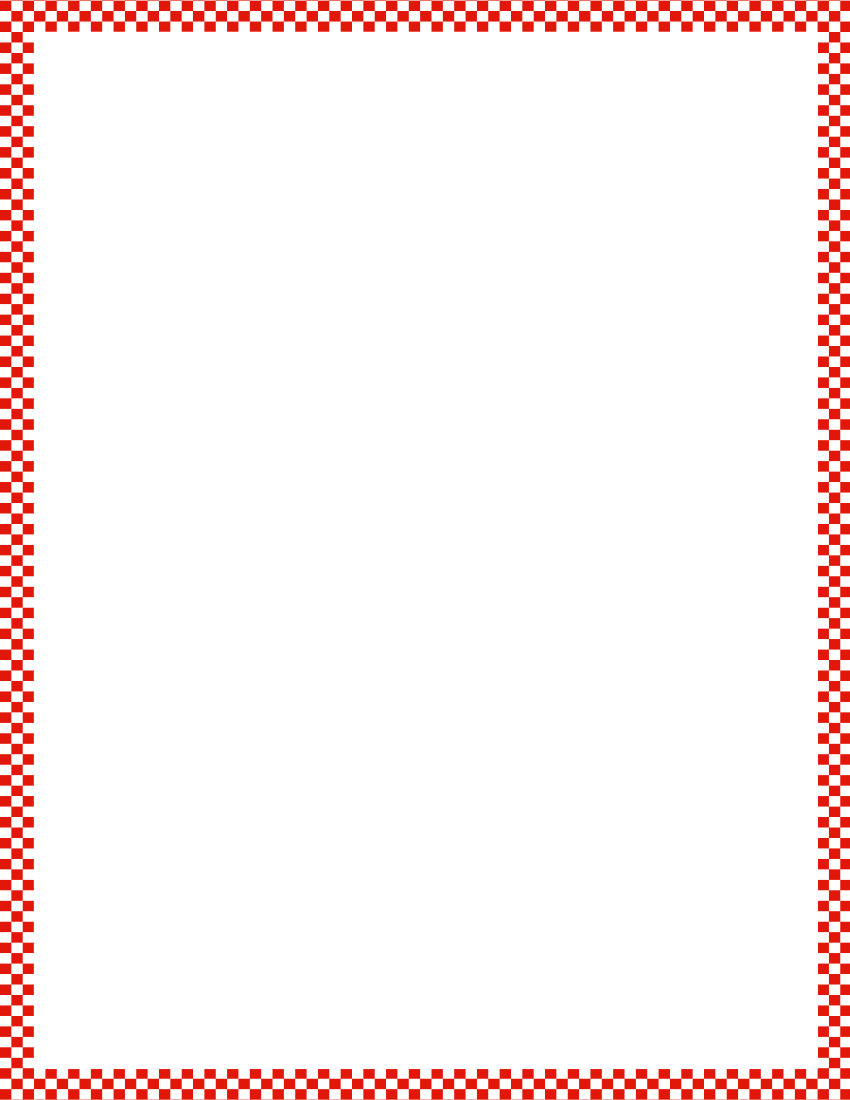 Module 5, Lesson 8
Fluency
Teen Number Bonds
Say the number sentence starting with 10.  Flip it!
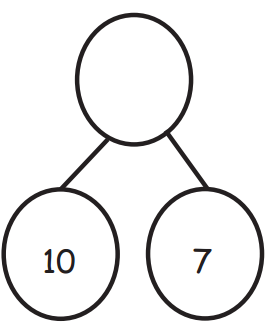 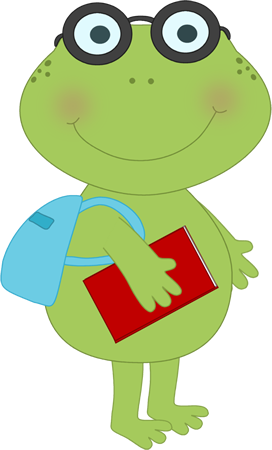 Application Problem
Module 5, Lesson 8
Peter drew a number bond of 13 as 10 and 3.  Bill drew
one, too, but he switched around the 10 and 3.  Show Bill
and Peter’s number bonds.  Draw a picture of 13 things as
10 ones and 3 ones.
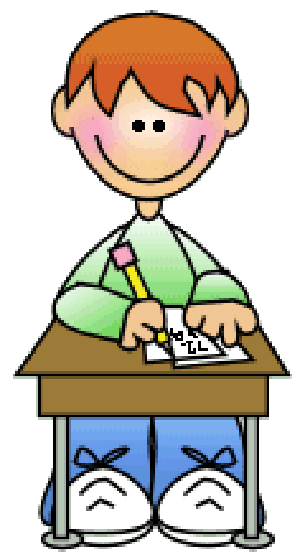 Module 5, Lesson 8
Partner A- Put the Hide Zero cards in 
order from 10 to 1.

Partner B- Work with your partner to
put the 10-frame cards below the
matching Hide Zero cards.
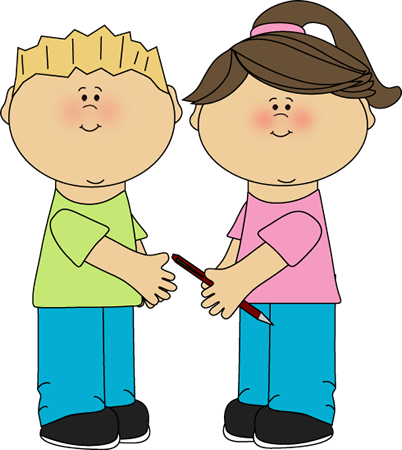 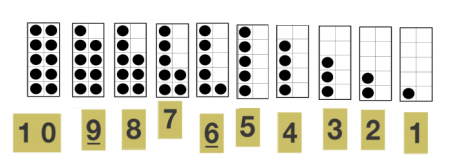 Module 5, Lesson 8
13
Partner A- Show this number with your Hide Zero
cards.  Don’t forget to hide the zero!

Partner B- Show this number with the linking cubes.
Use one color to show 10 ones, and the other color to
show the other ones.
Write it on your white board!
What number is this?
Say it the Say Ten way!
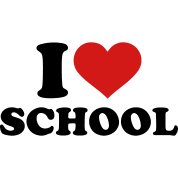 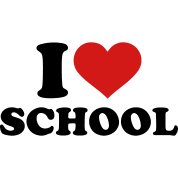 Module 5, Lesson 8
11
Partner A- Show this number with the linking cubes.
Use one color to show 10 ones, and the other color to
show the other ones.

Partner B- Show this number with your Hide Zero
cards.  Don’t forget to hide the zero!
Write it on your white board!
What number is this?
Say it the Say Ten way!
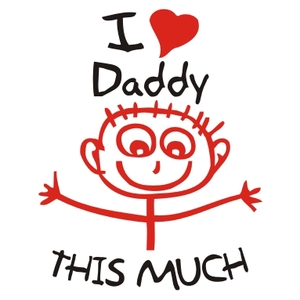 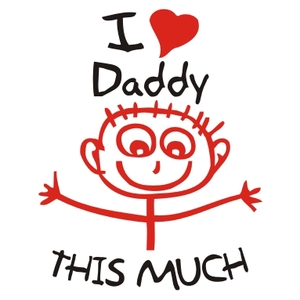 MATH
MATH
Module 5, Lesson 8
16
Partner A- Show this number with your Hide Zero
cards.  Don’t forget to hide the zero!

Partner B- Show this number with the linking cubes.
Use one color to show 10 ones, and the other color to
show the other ones.
Write it on your white board!
What number is this?
Say it the Say Ten way!
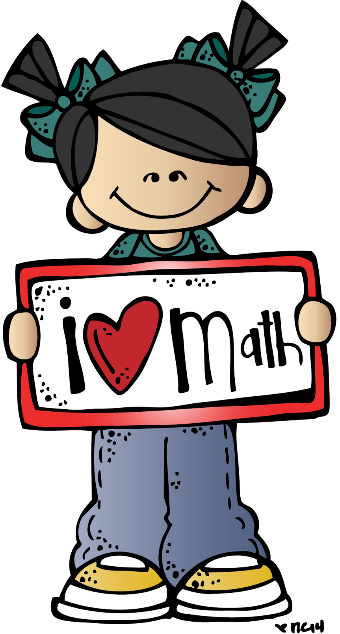 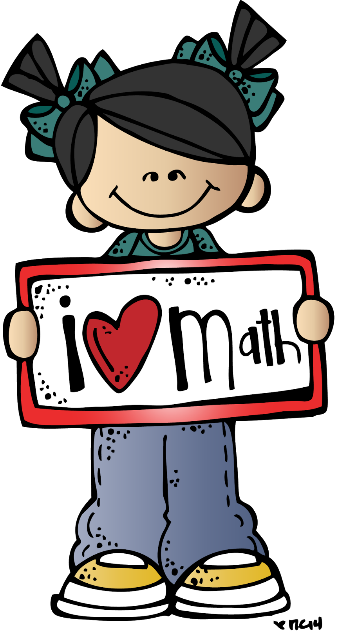 Module 5, Lesson 8
12
Partner A- Show this number with the linking cubes.
Use one color to show 10 ones, and the other color to
show the other ones.

Partner B- Show this number with your Hide Zero
cards.  Don’t forget to hide the zero!
Write it on your white board!
What number is this?
Say it the Say Ten way!
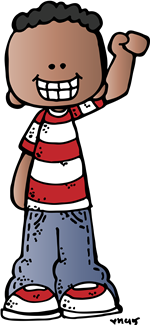 Module 5, Lesson 8
15
Partner A- This time, show the number with 
10-frame cards.

Partner B- Show the number with cubes.
Write it on your white board!
What number is this?
Say it the Say Ten way!
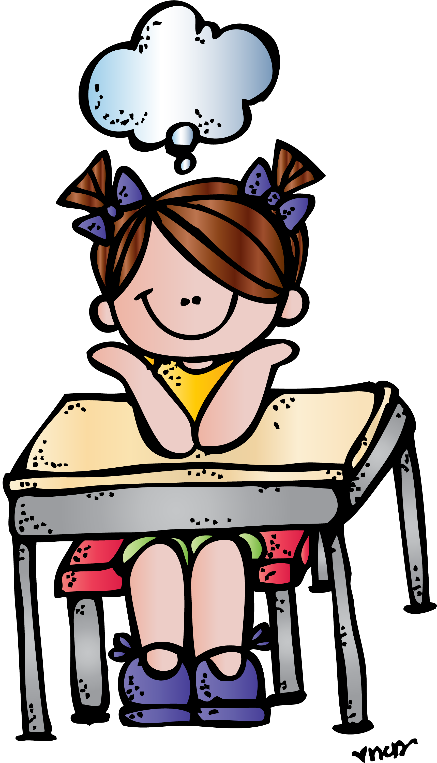 FUN!
Module 5, Lesson 8
17
Partner A- Show the number with cubes.

Partner B- Show the number with
10-frame cards.
Write it on your white board!
What number is this?
Say it the Say Ten way!
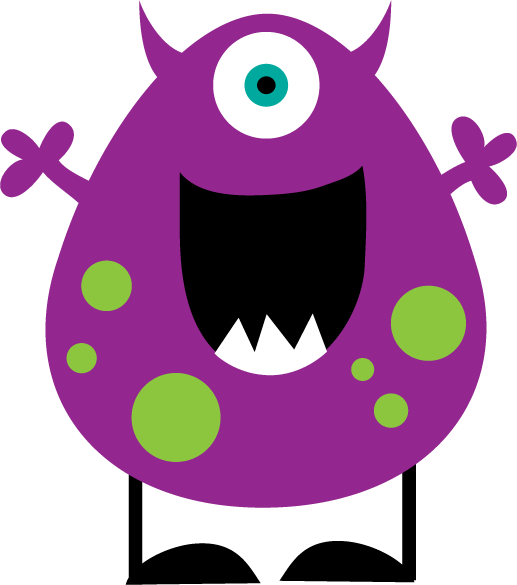 Module 5, Lesson 8
14
Partner A- Show the number with 
10-frame cards.

Partner B- Show the number with cubes.
Write it on your white board!
What number is this?
Say it the Say Ten way!
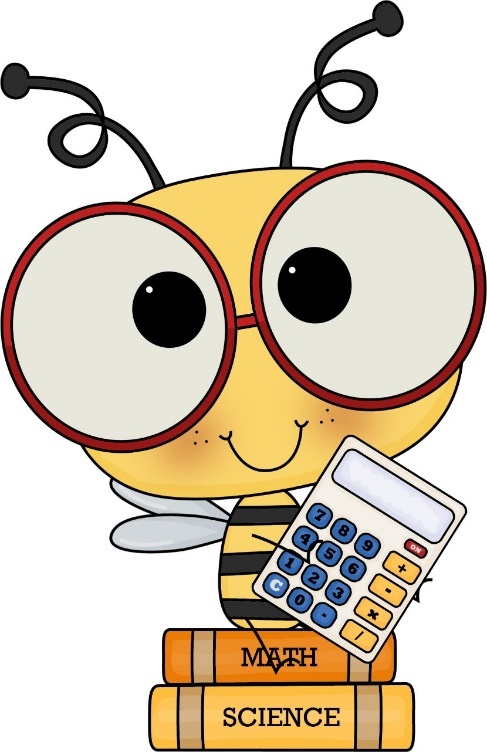 Module 5, Lesson 8
18
Partner A- Show the number with cubes.

Partner B- Show the number with
10-frame cards.
Write it on your white board!
What number is this?
Say it the Say Ten way!
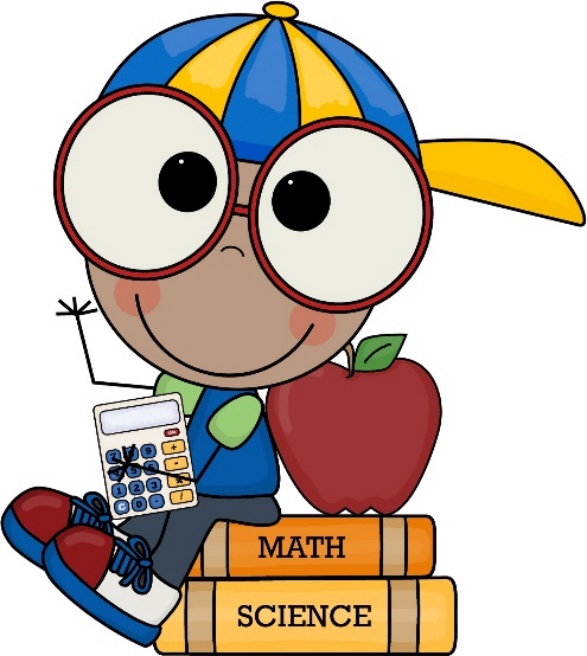 Module 5, Lesson 8
19
Partner A- Show the number with 
10-frame cards.

Partner B- Show the number with cubes.
Write it on your white board!
What number is this?
Say it the Say Ten way!
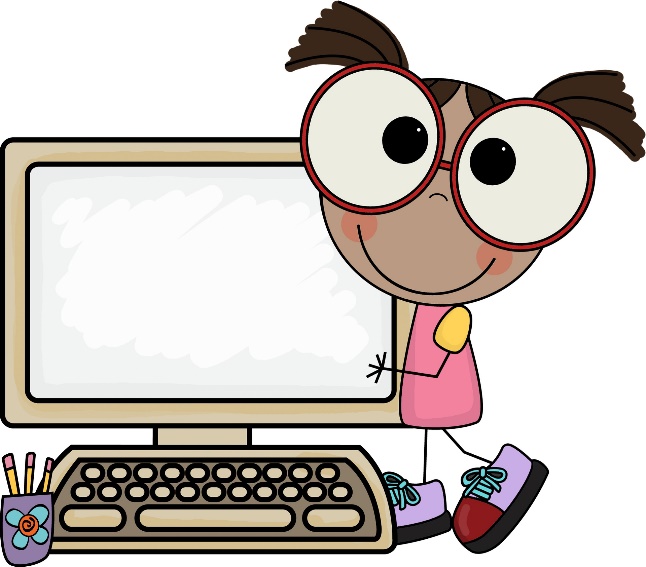 I Love
to Learn!
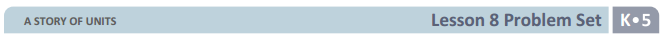 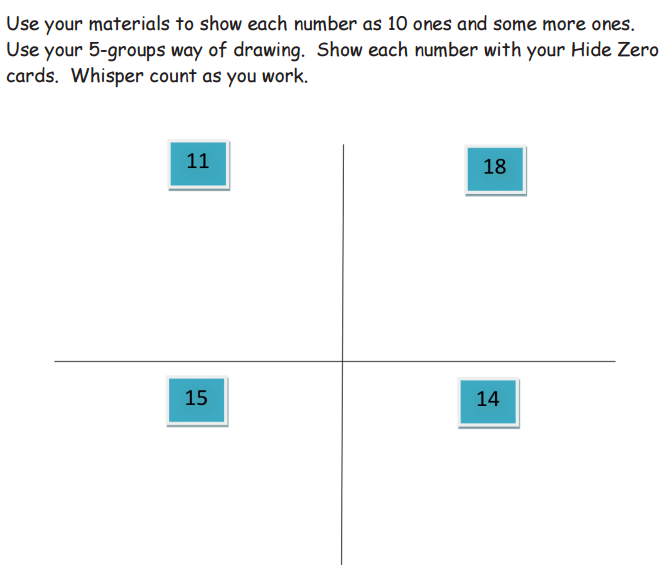 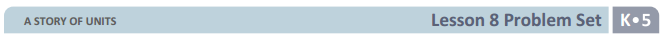 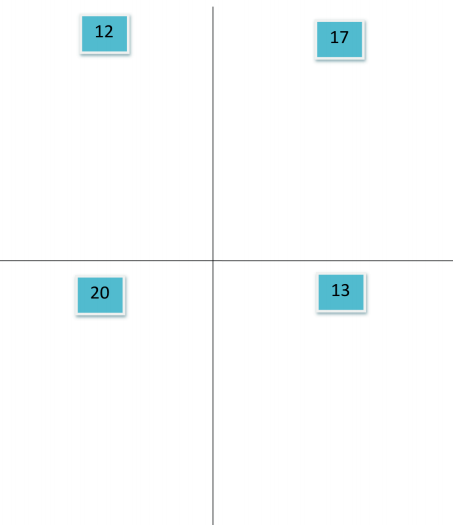 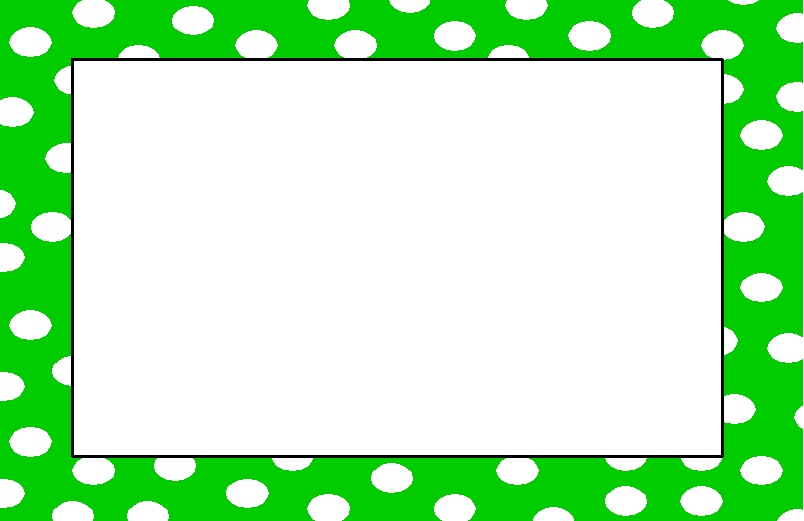 Debrief
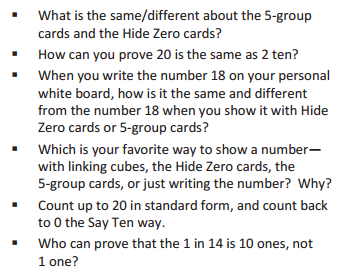 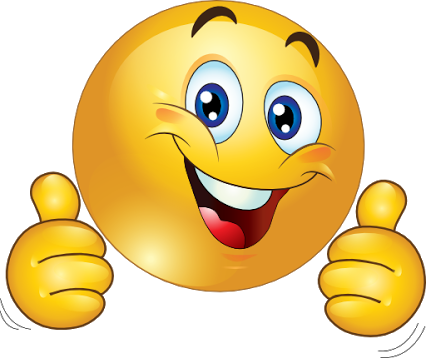 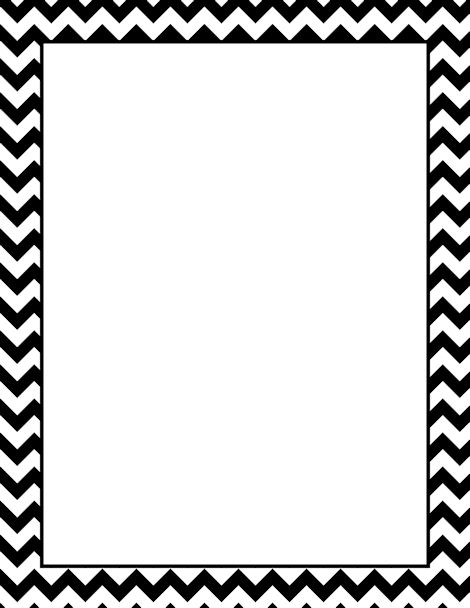 Lesson 9


I can draw teen numbers.
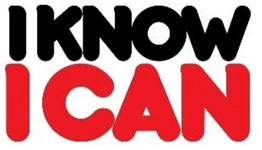 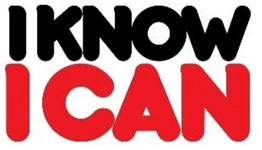 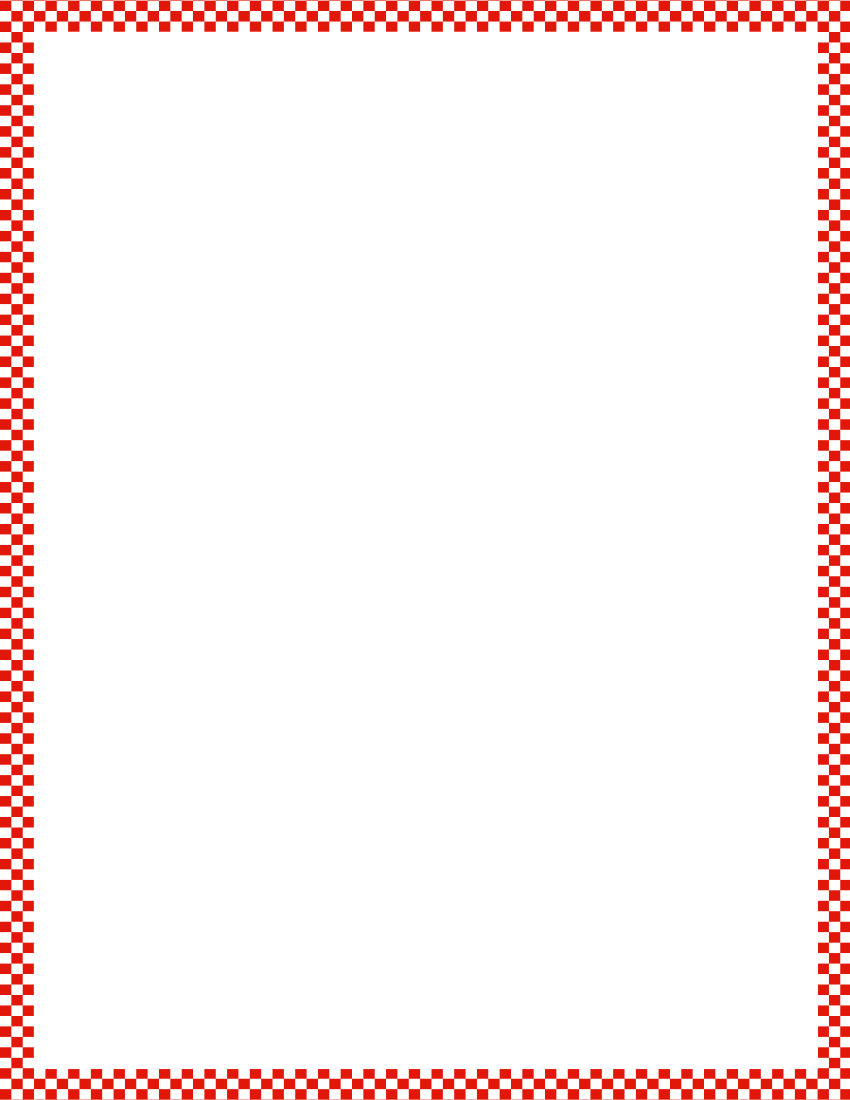 Module 5, Lesson 9
Fluency
Dot Cards of Nine
How many dots do you see?  How did you see them in two parts?
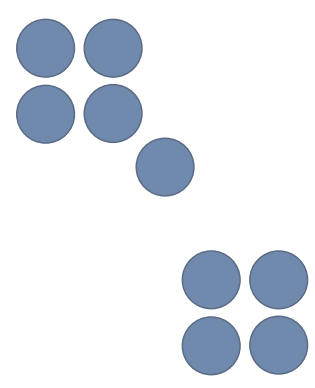 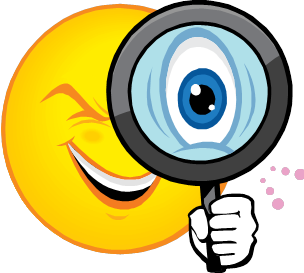 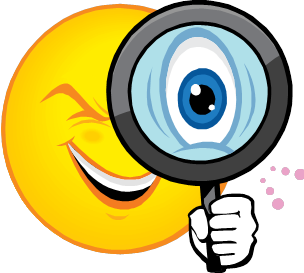 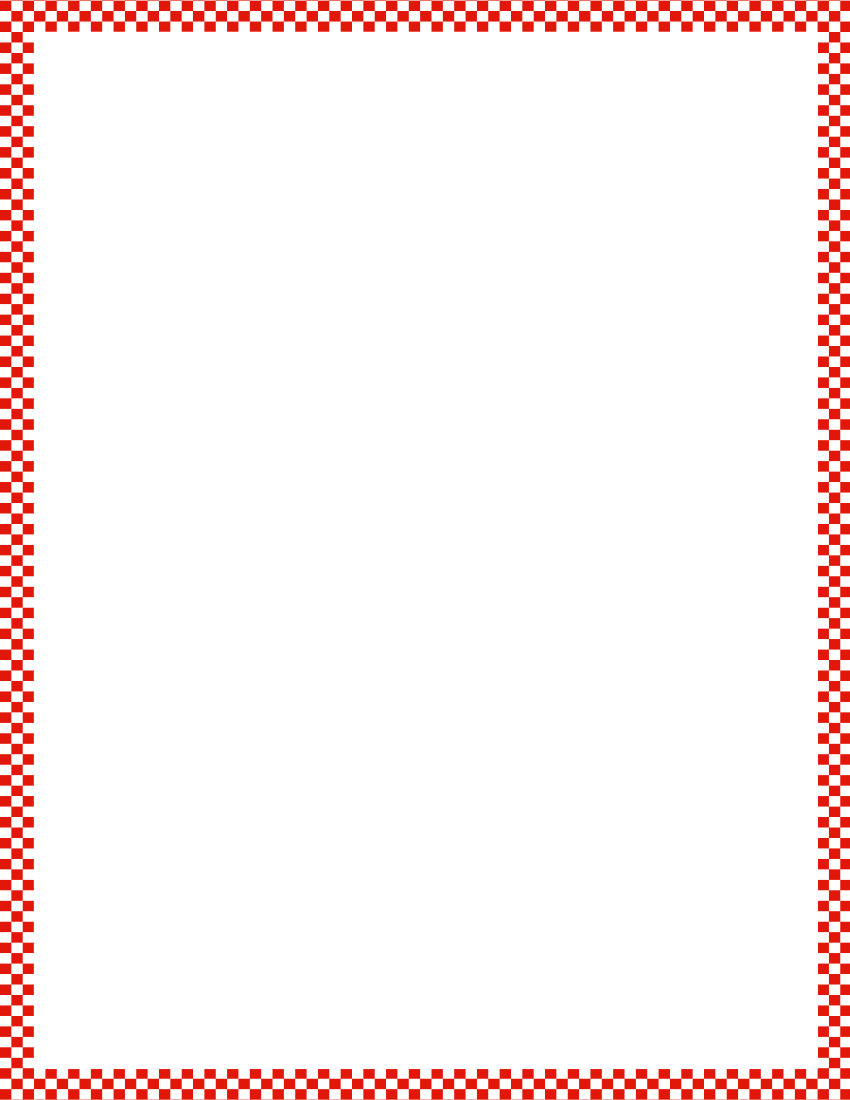 Module 5, Lesson 9
Fluency
Dot Cards of Nine
How many dots do you see?  How did you see them in two parts?
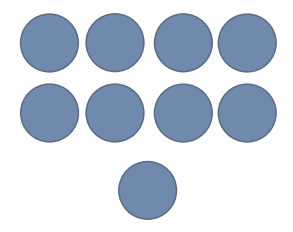 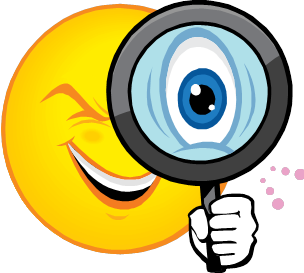 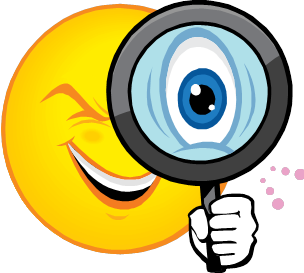 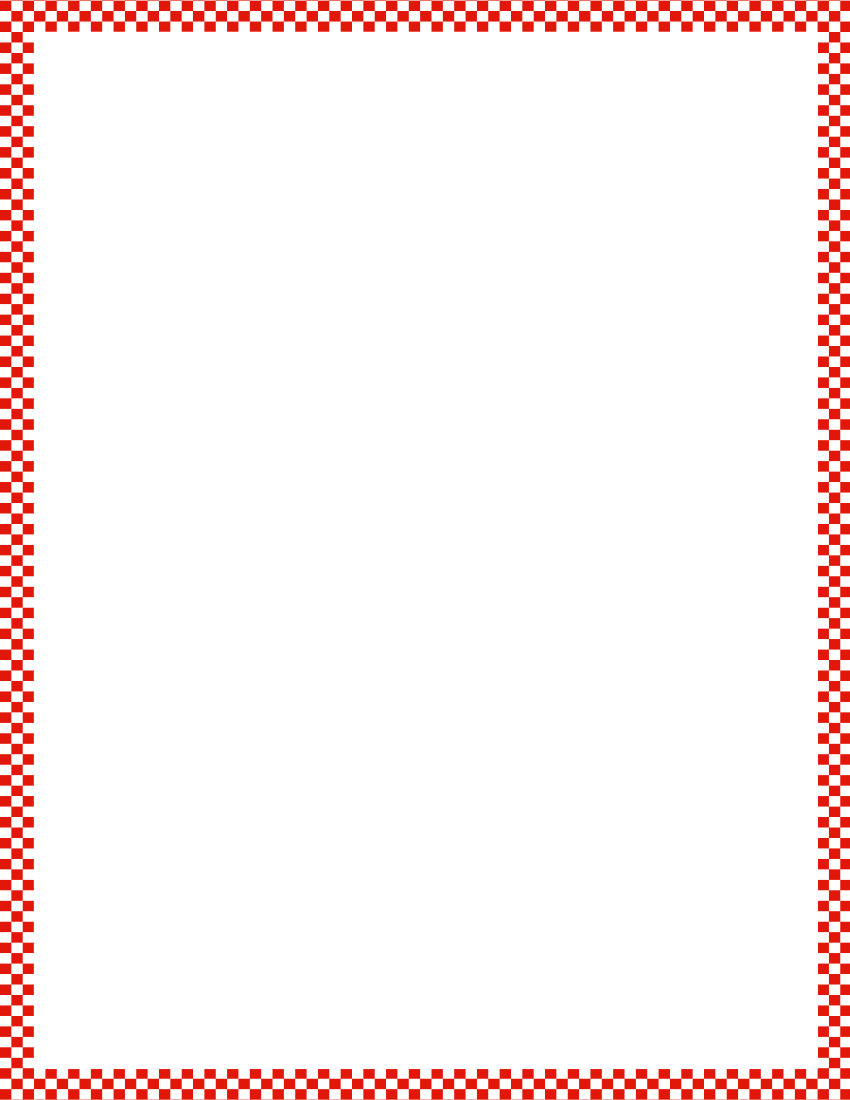 Module 5, Lesson 9
Fluency
Dot Cards of Nine
How many dots do you see?  How did you see them in two parts?
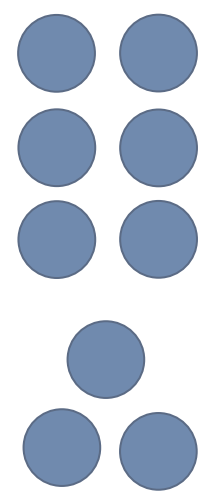 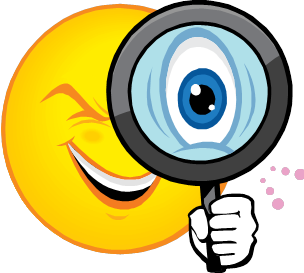 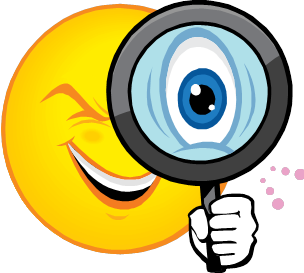 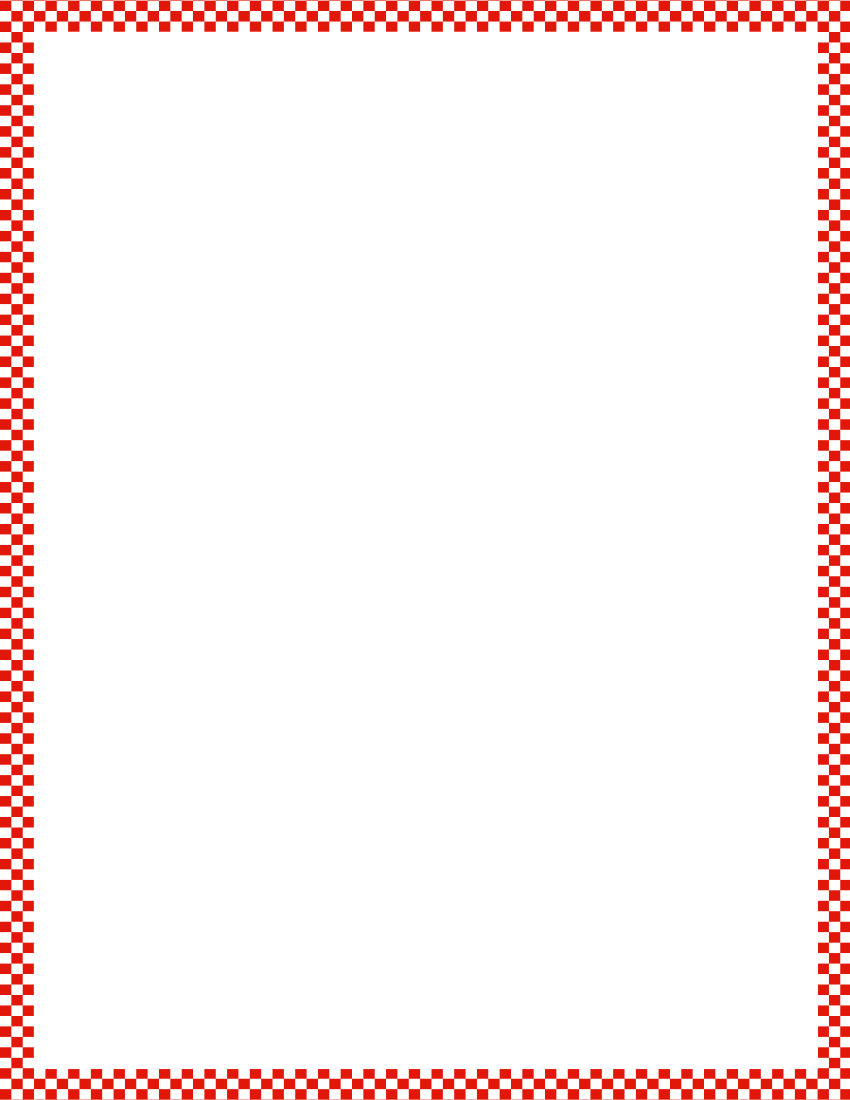 Module 5, Lesson 9
Fluency
Dot Cards of Nine
How many dots do you see?  How did you see them in two parts?
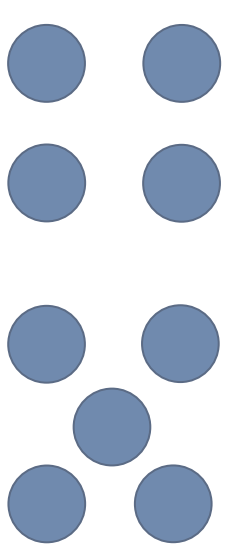 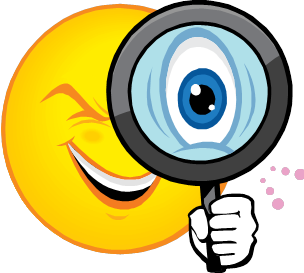 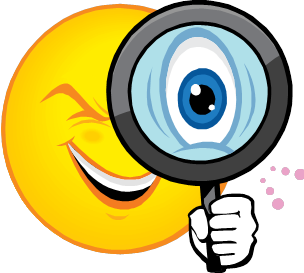 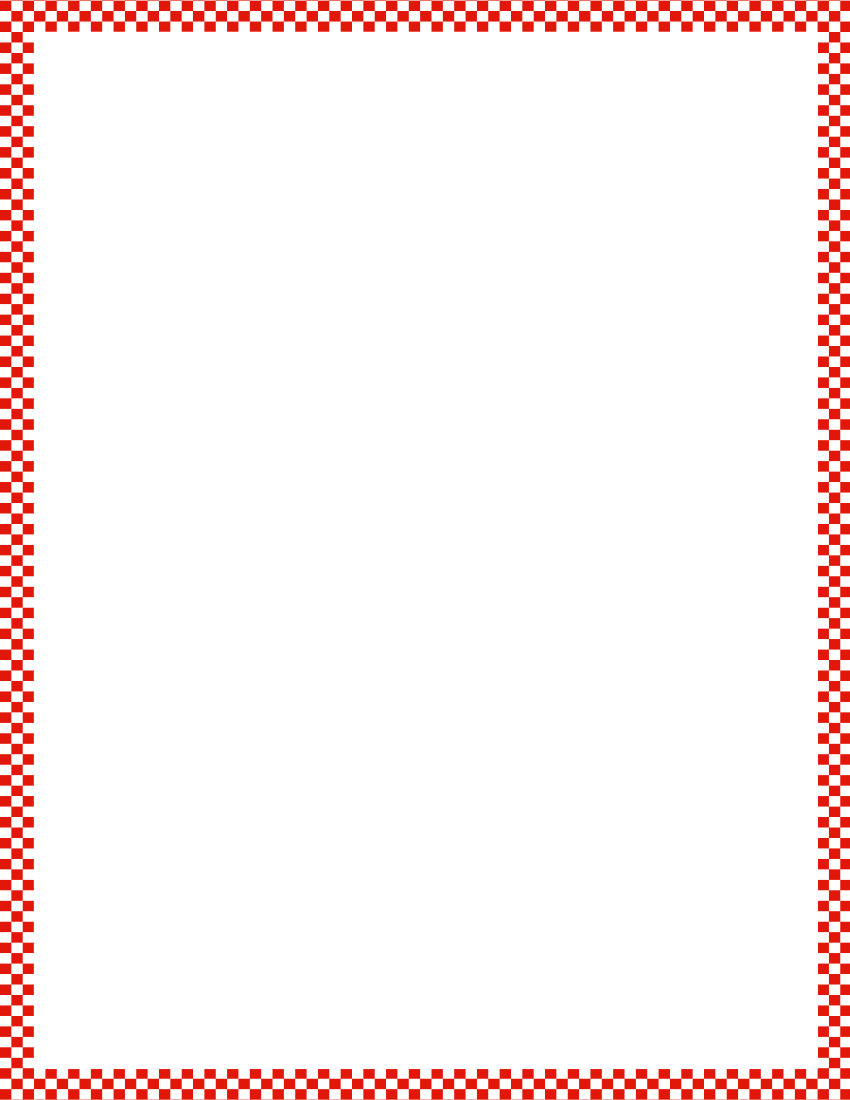 Module 5, Lesson 9
Fluency
Dot Cards of Nine
How many dots do you see?  How did you see them in two parts?
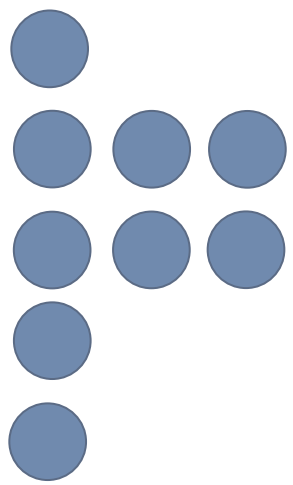 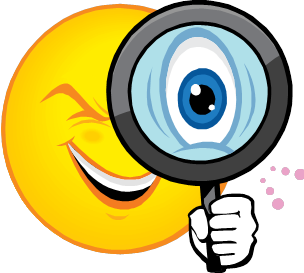 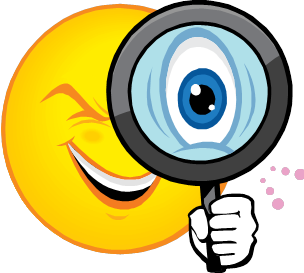 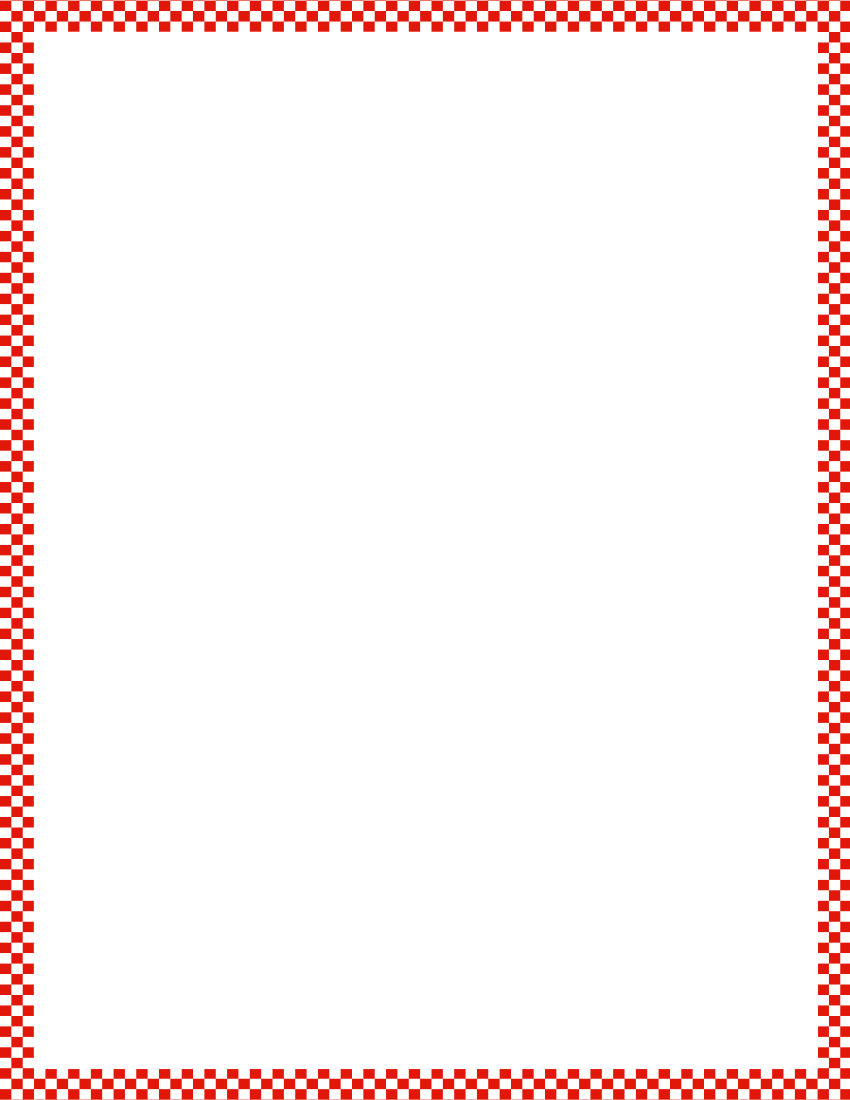 Module 5, Lesson 9
Fluency
Dot Cards of Nine
How many dots do you see?  How did you see them in two parts?
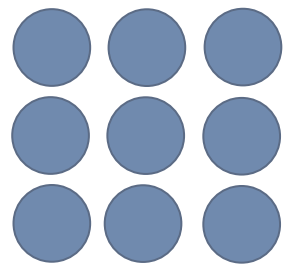 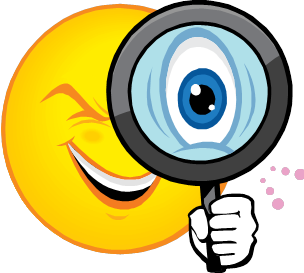 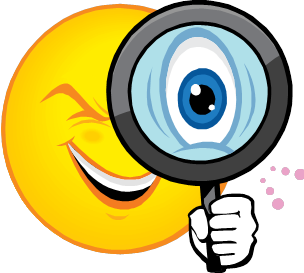 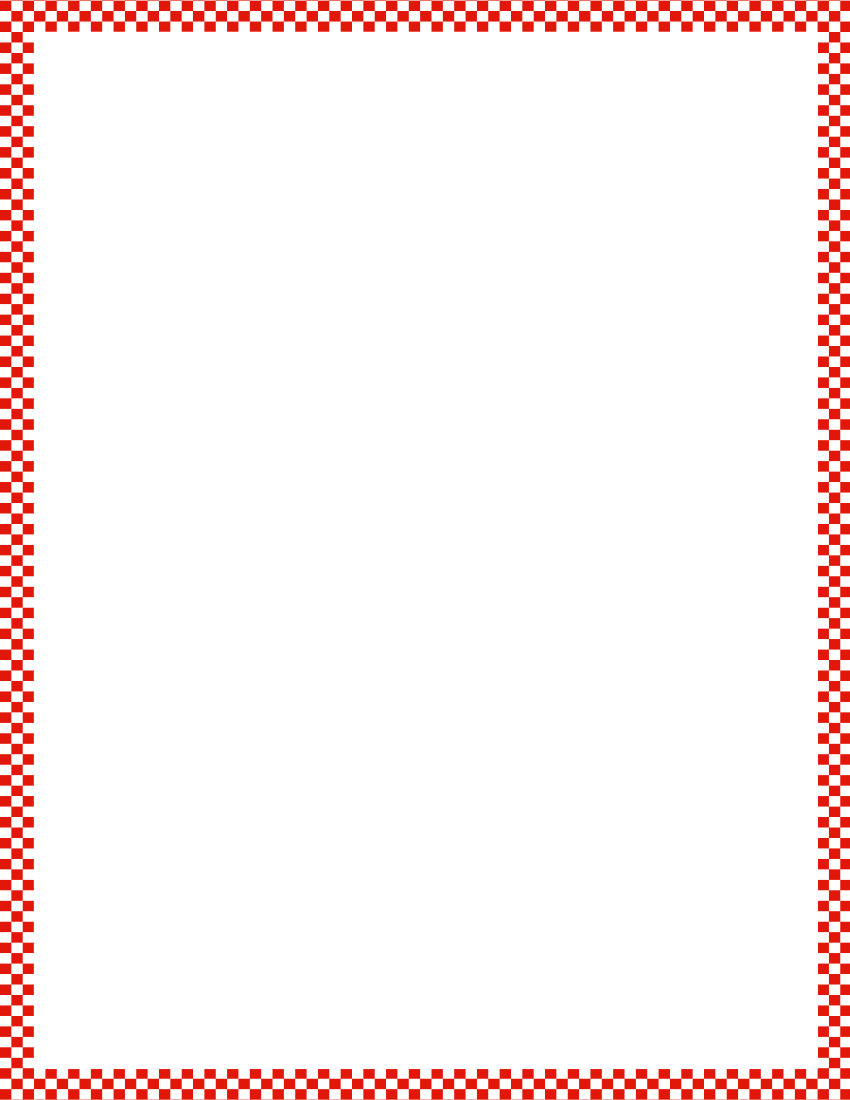 Module 5, Lesson 9
Fluency
Dot Cards of Nine
How many dots do you see?  How did you see them in two parts?
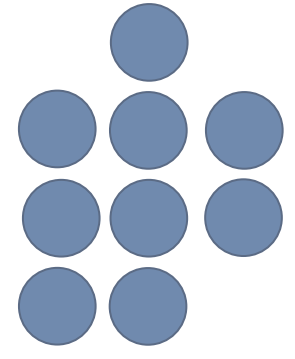 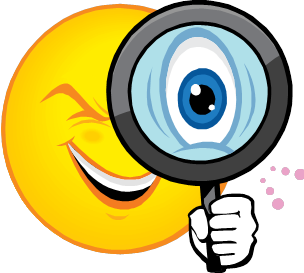 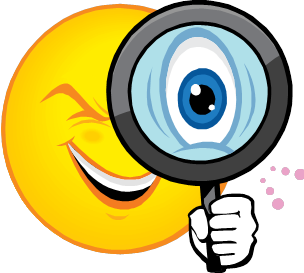 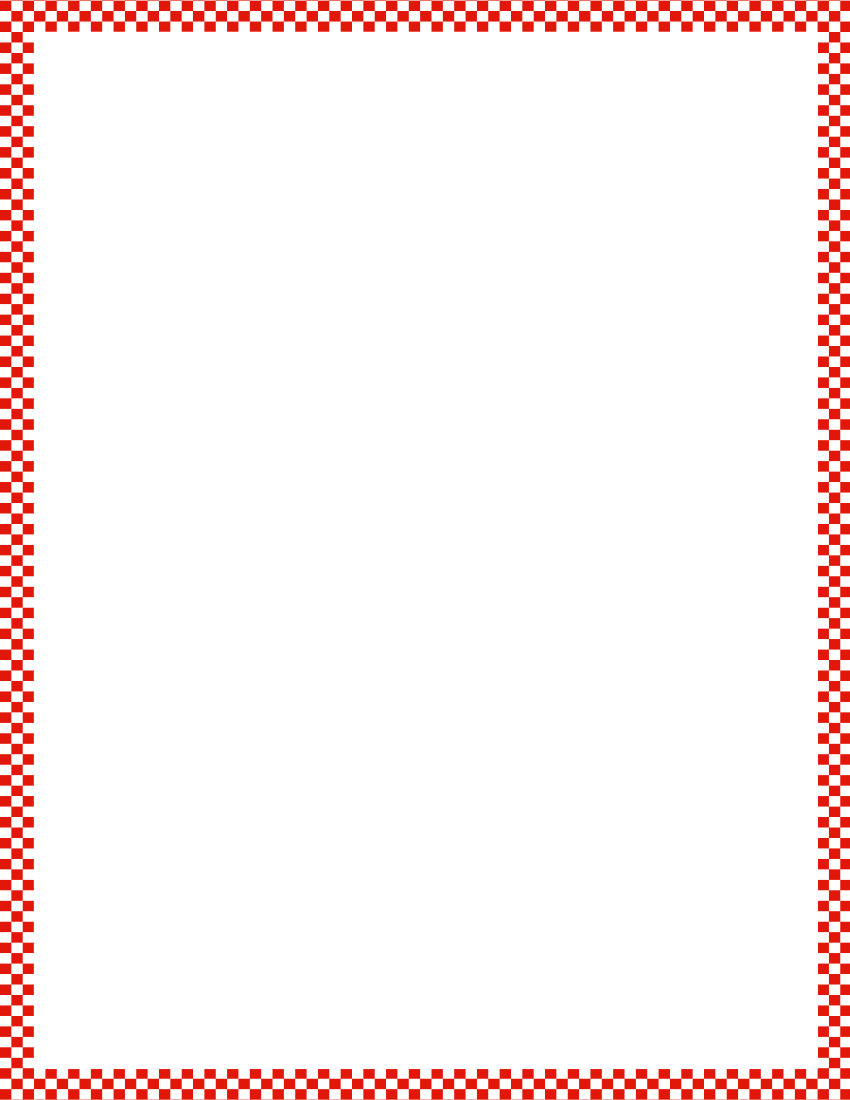 Module 5, Lesson 9
Fluency
Dot Cards of Nine
How many dots do you see?  How did you see them in two parts?
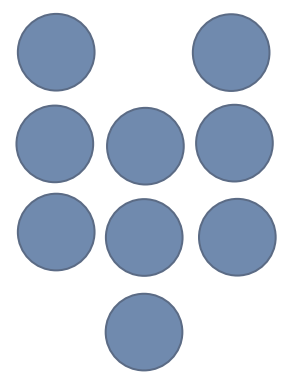 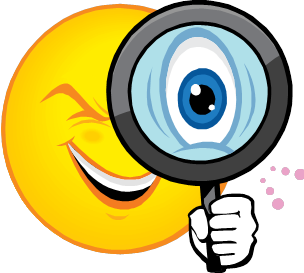 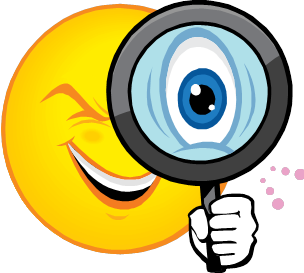 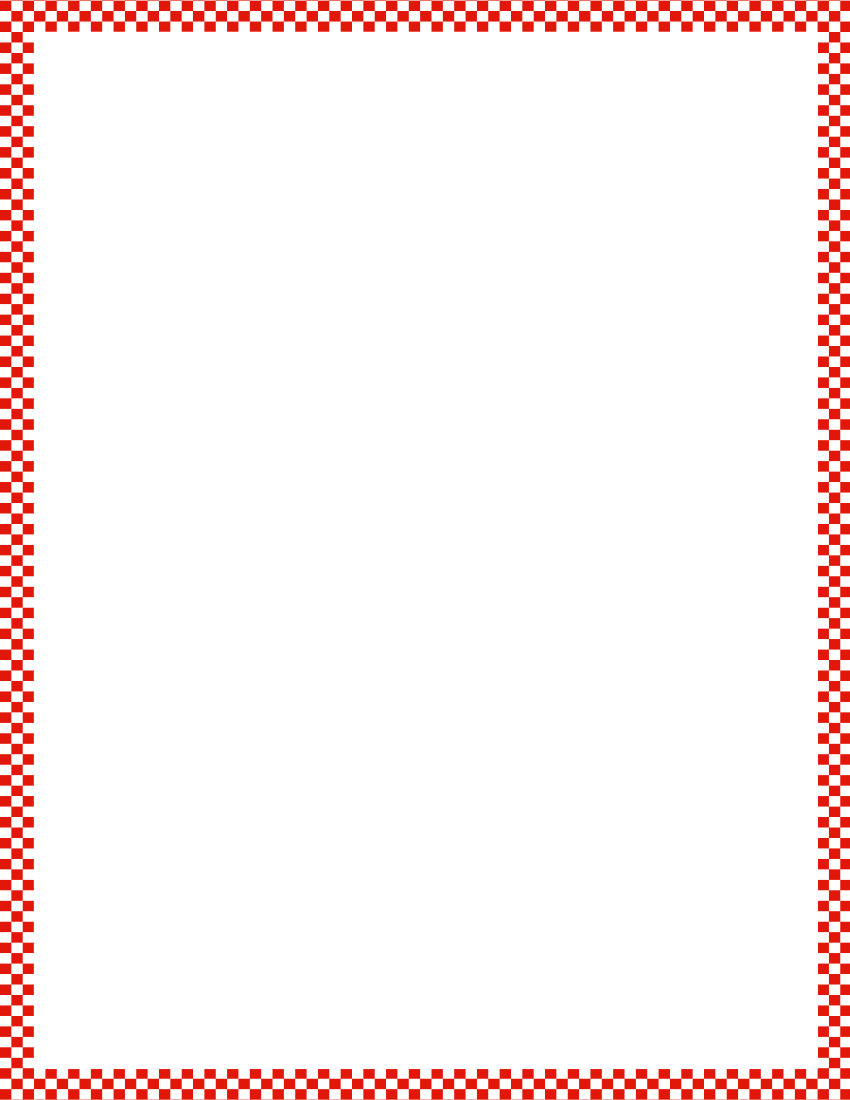 Module 5, Lesson 9
Fluency
How Many is One More?
How many dots?  What’s one more?
“__ is one more than __.”
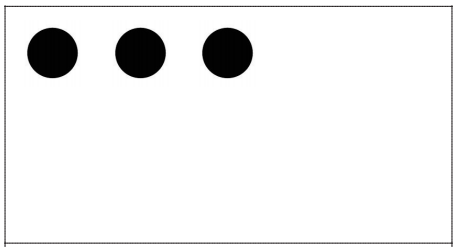 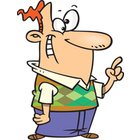 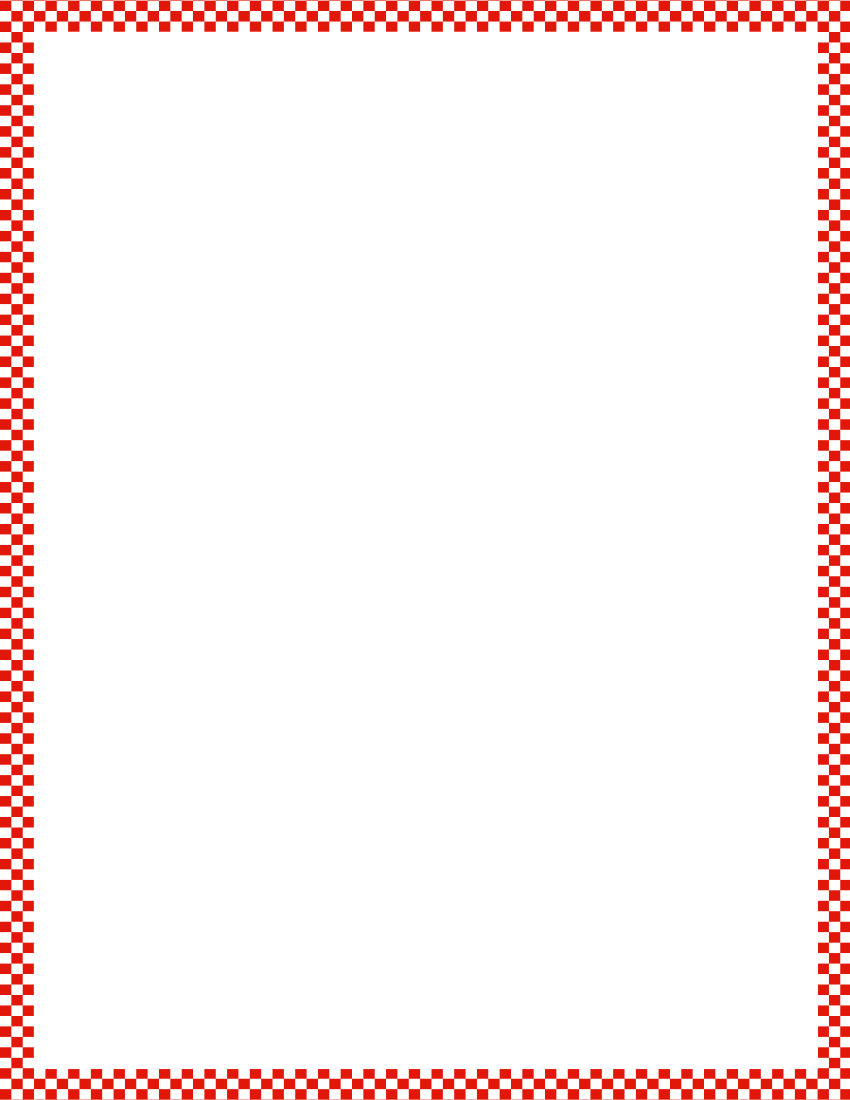 Module 5, Lesson 9
Fluency
How Many is One More?
How many dots?  What’s one more?
“__ is one more than __.”
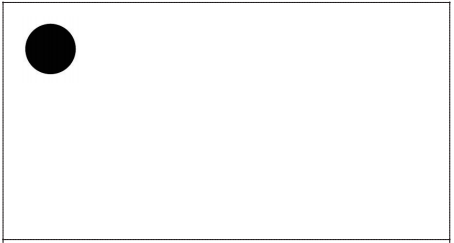 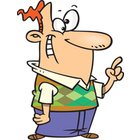 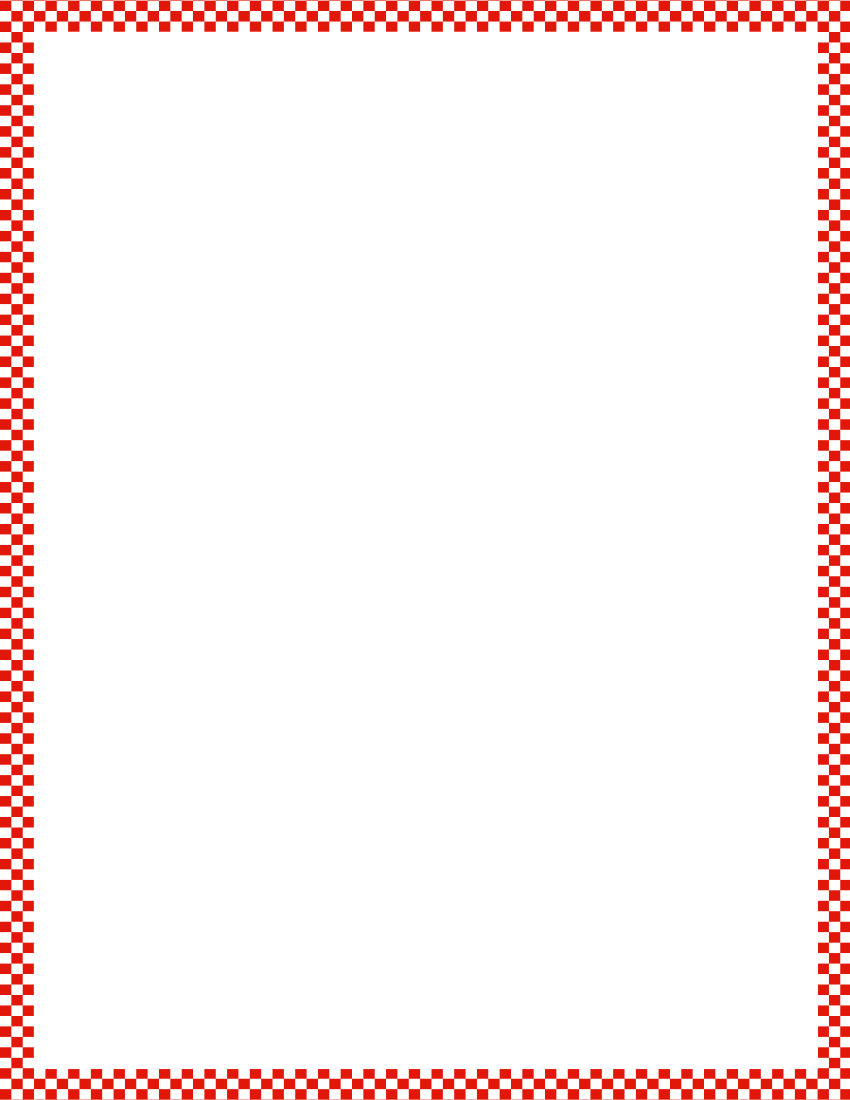 Module 5, Lesson 9
Fluency
How Many is One More?
How many dots?  What’s one more?
“__ is one more than __.”
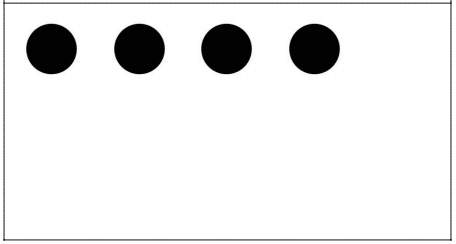 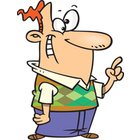 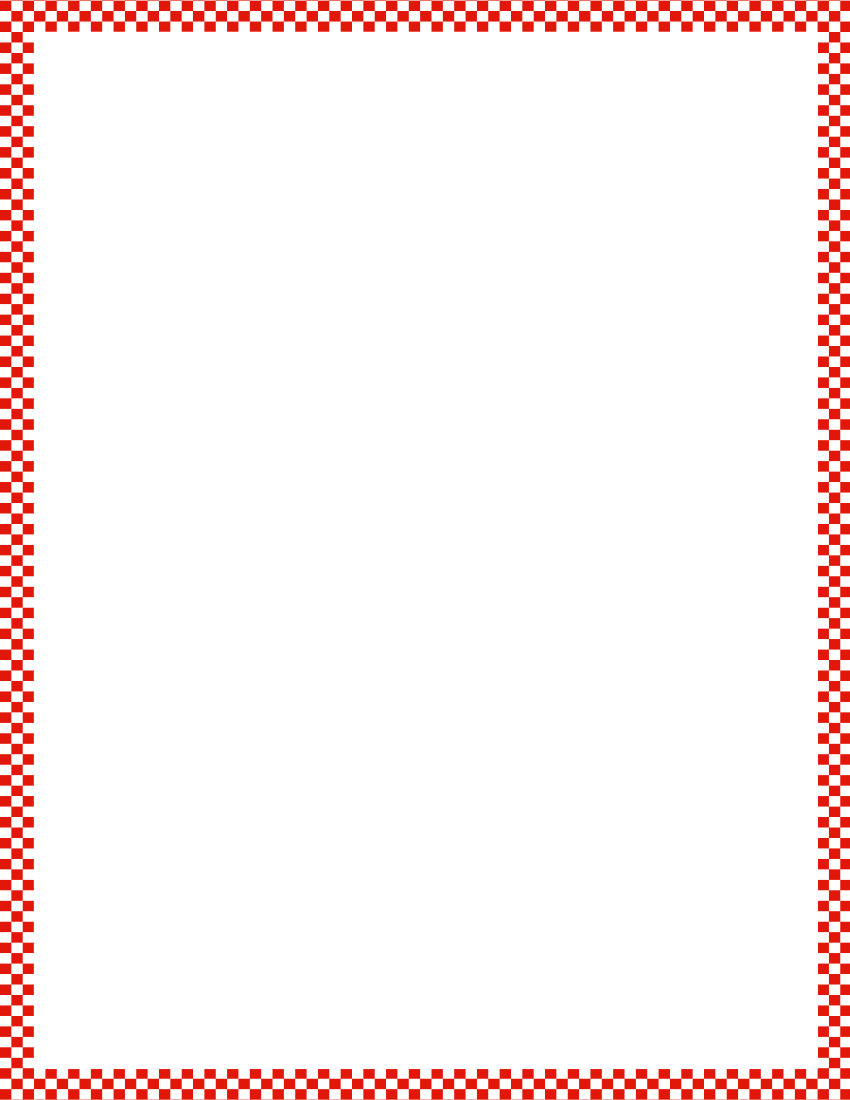 Module 5, Lesson 9
Fluency
How Many is One More?
How many dots?  What’s one more?
“__ is one more than __.”
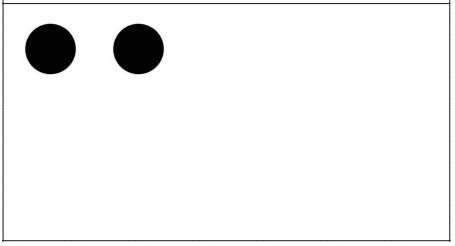 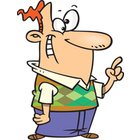 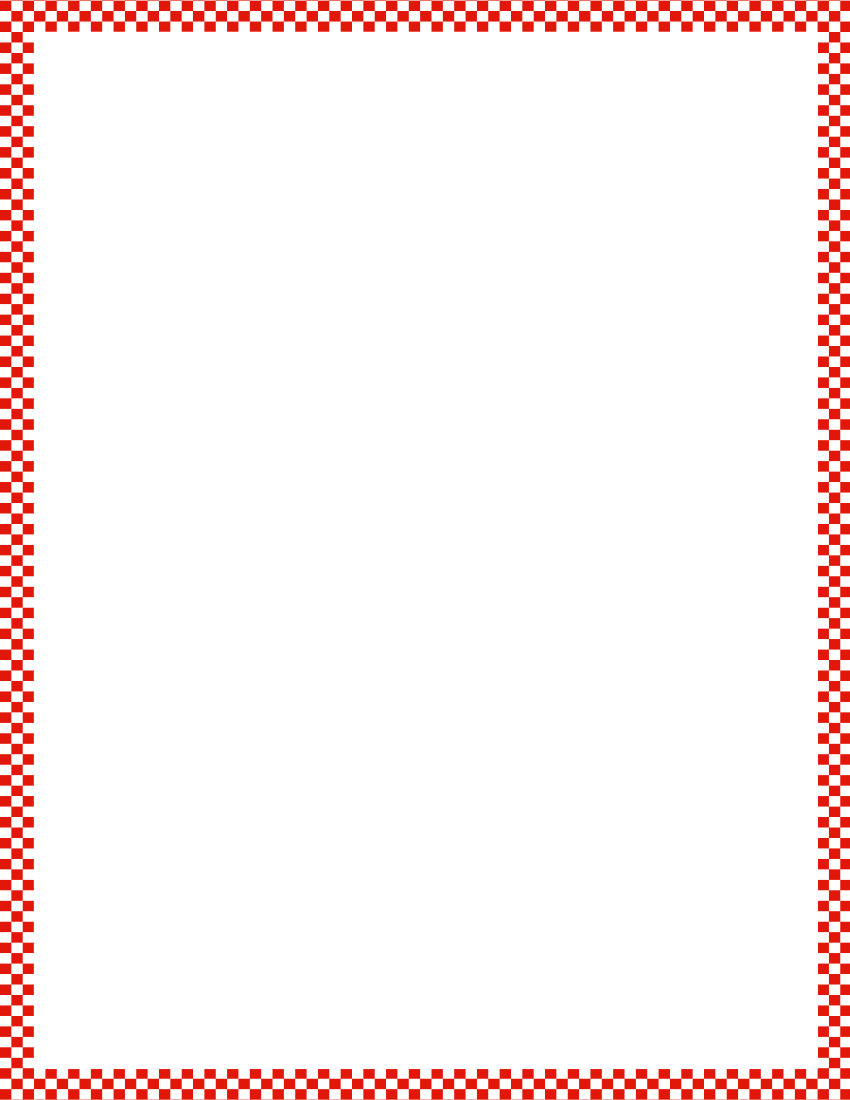 Module 5, Lesson 9
Fluency
How Many is One More?
How many dots?  What’s one more?
“__ is one more than __.”
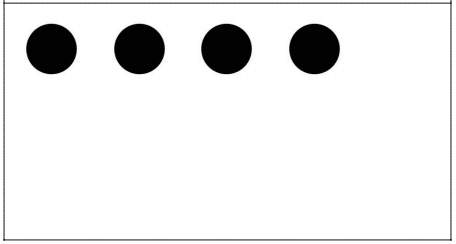 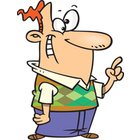 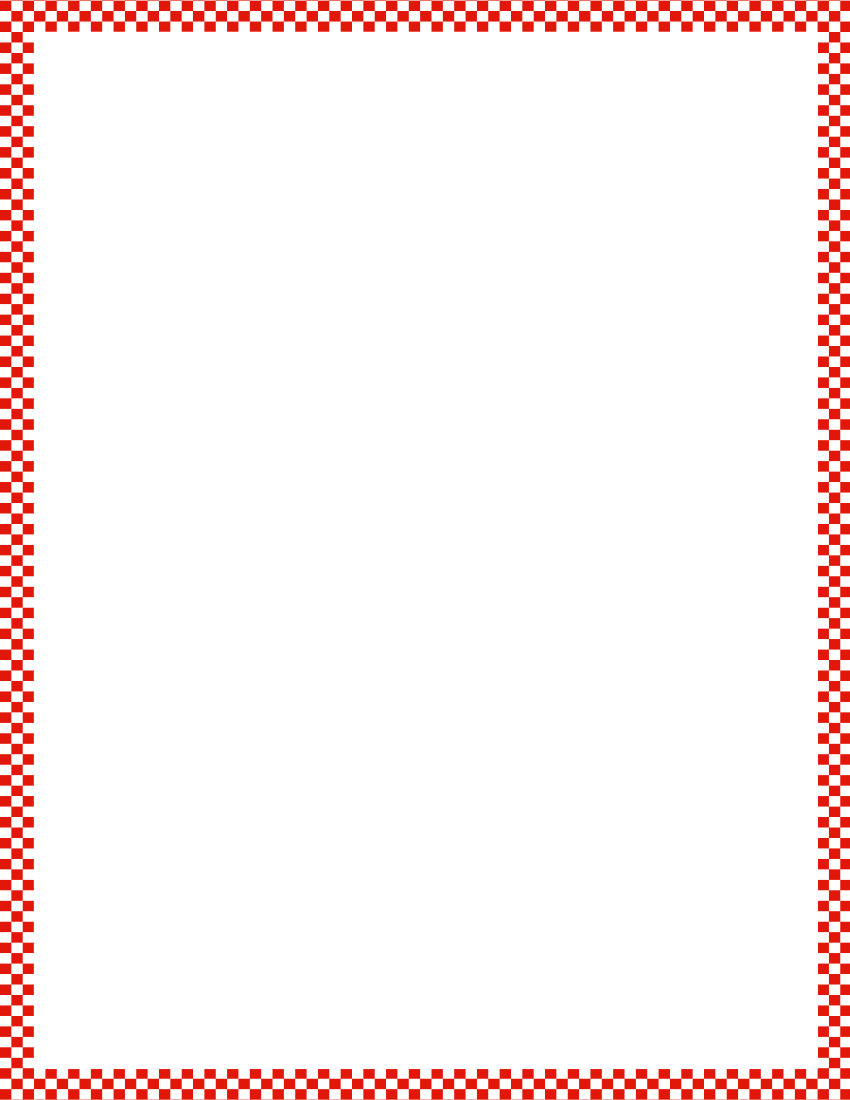 Module 5, Lesson 9
Fluency
How Many is One More?
How many dots?  What’s one more?
“__ is one more than __.”
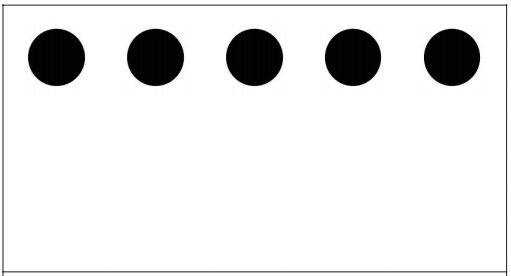 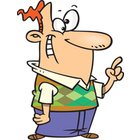 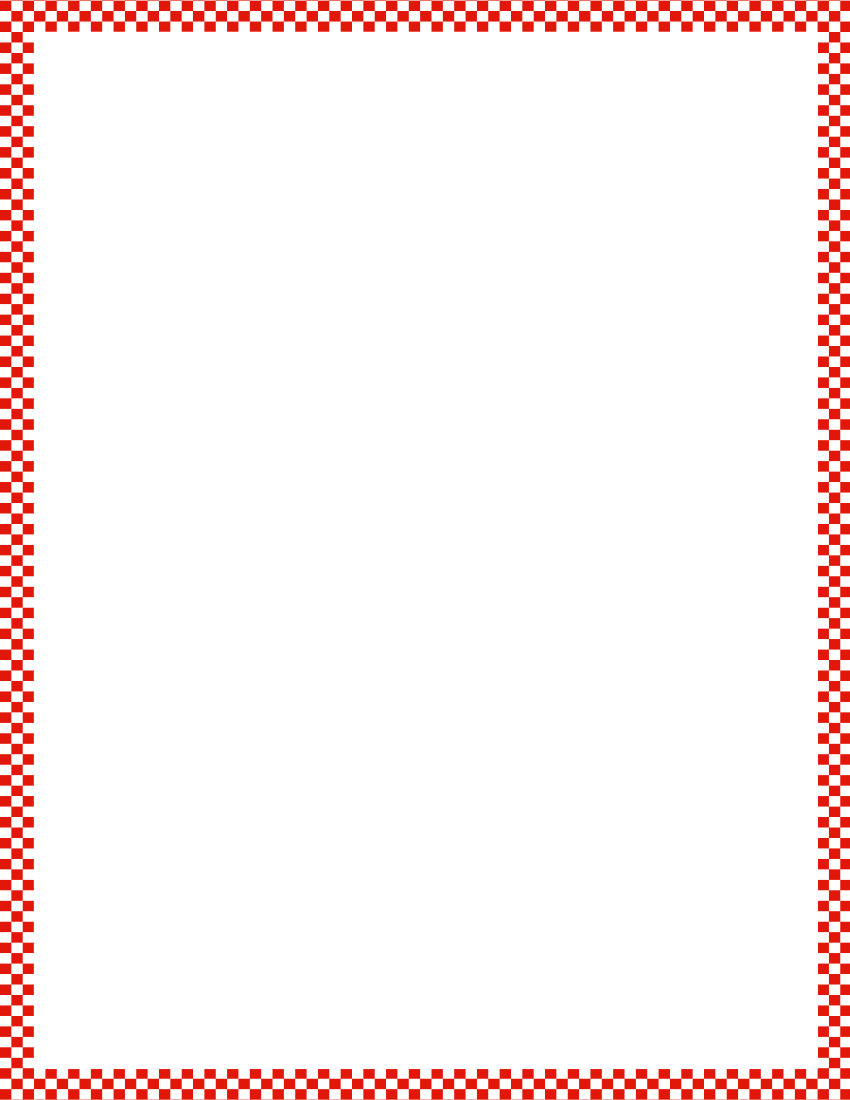 Module 5, Lesson 9
Fluency
How Many is One More?
How many dots?  What’s one more?
“__ is one more than __.”
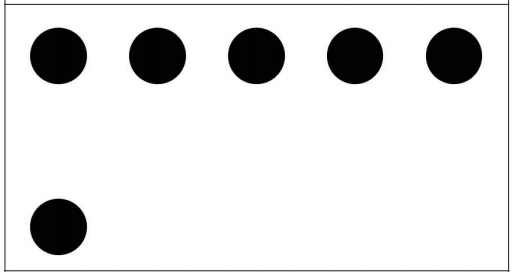 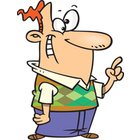 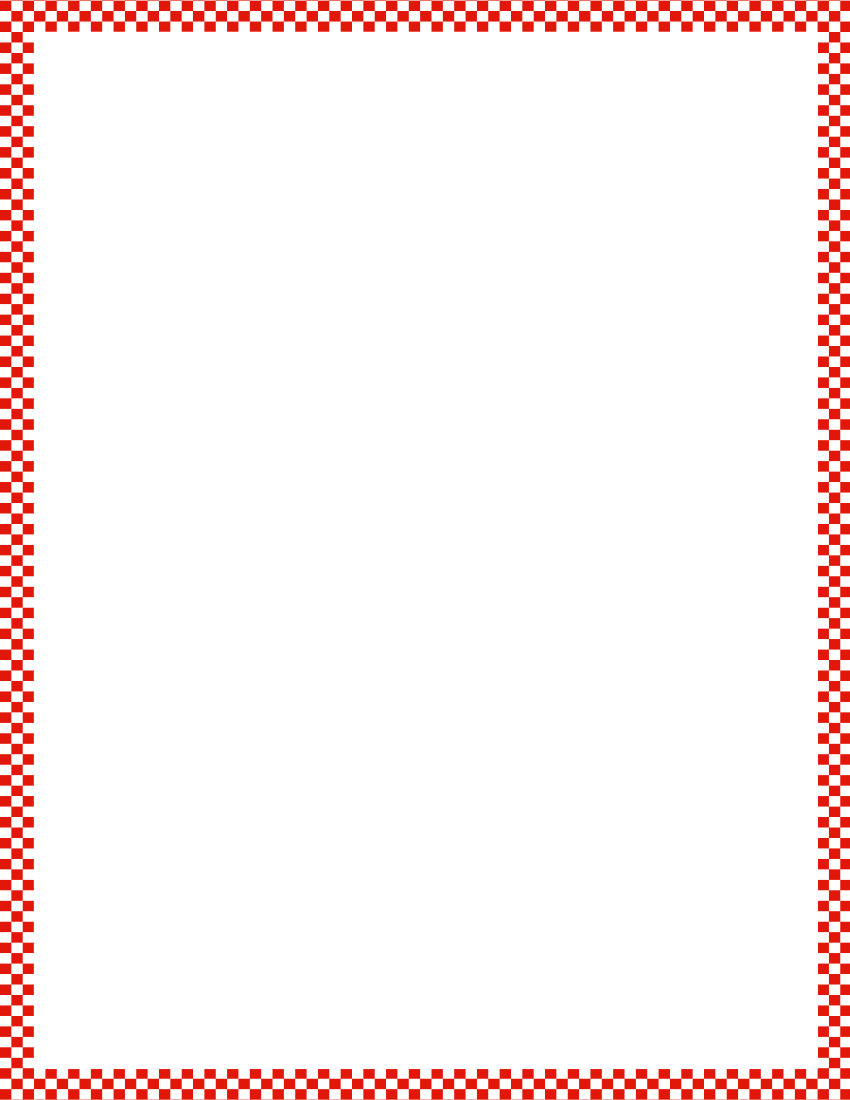 Module 5, Lesson 9
Fluency
How Many is One More?
How many dots?  What’s one more?
“__ is one more than __.”
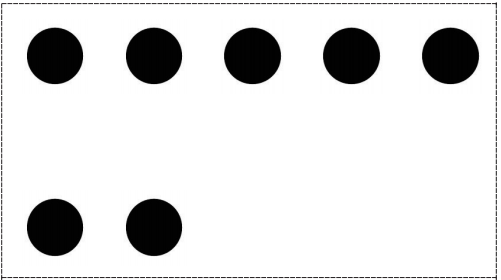 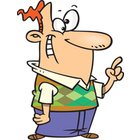 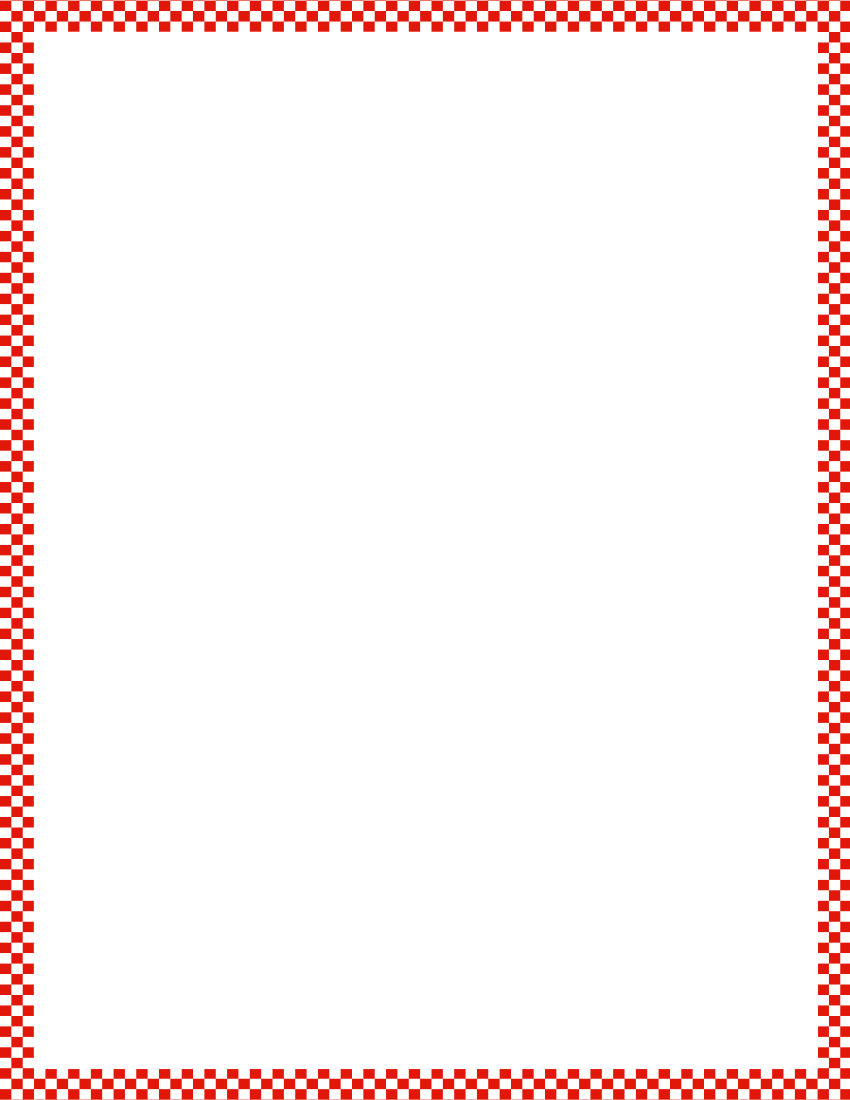 Module 5, Lesson 9
Fluency
How Many is One More?
How many dots?  What’s one more?
“__ is one more than __.”
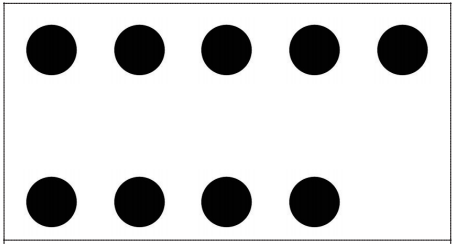 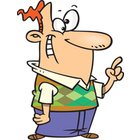 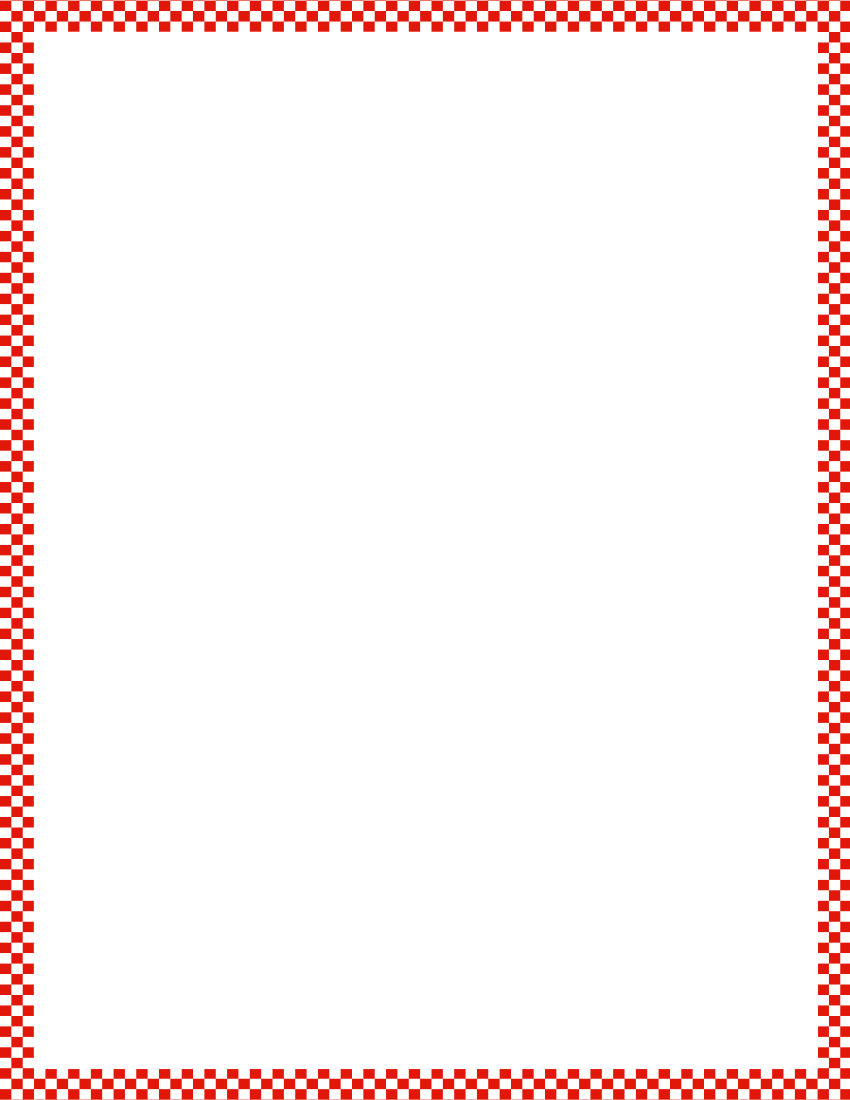 Module 5, Lesson 9
Fluency
How Many is One More?
How many dots?  What’s one more?
“__ is one more than __.”
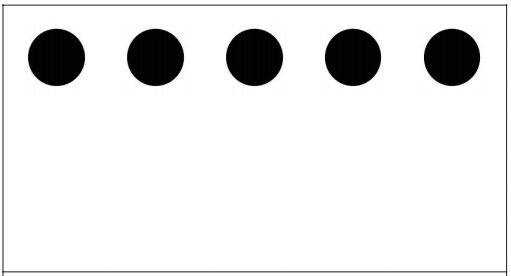 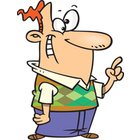 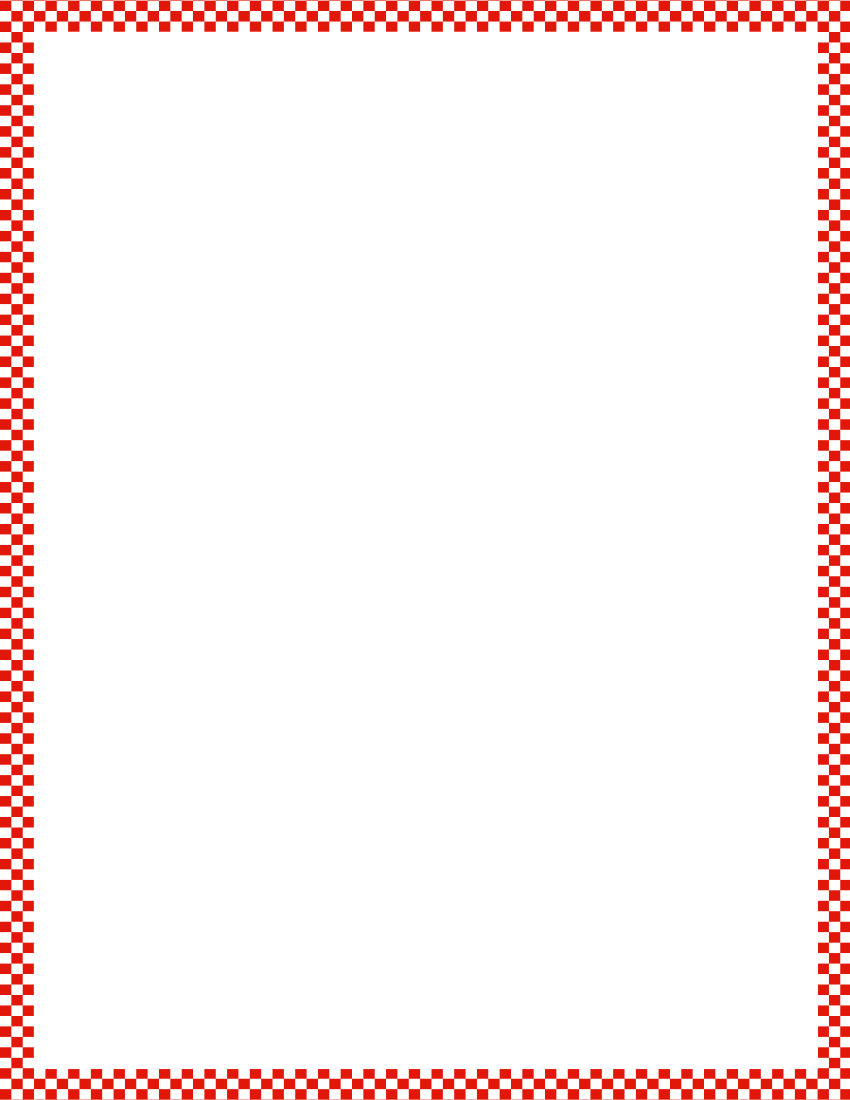 Module 5, Lesson 9
Fluency
How Many is One More?
How many dots?  What’s one more?
“__ is one more than __.”
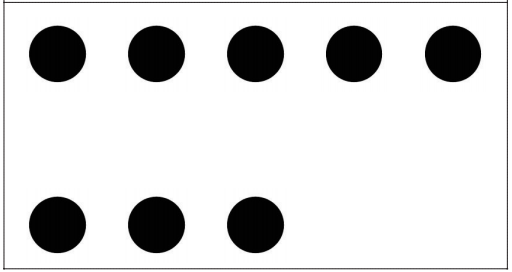 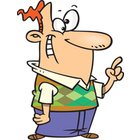 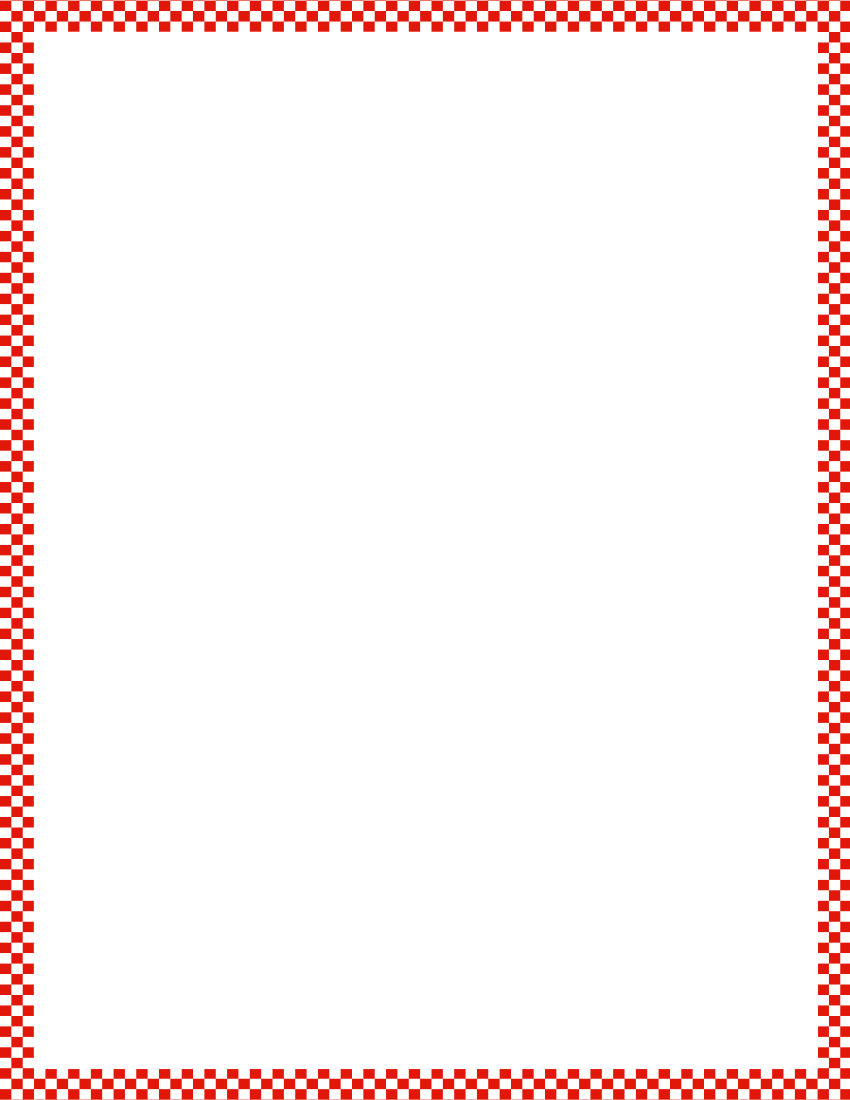 Module 5, Lesson 9
Fluency
How Many is One More?
How many dots?  What’s one more?
“__ is one more than __.”
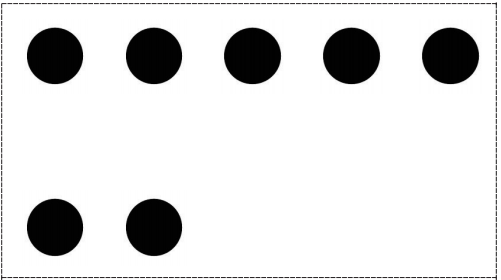 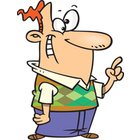 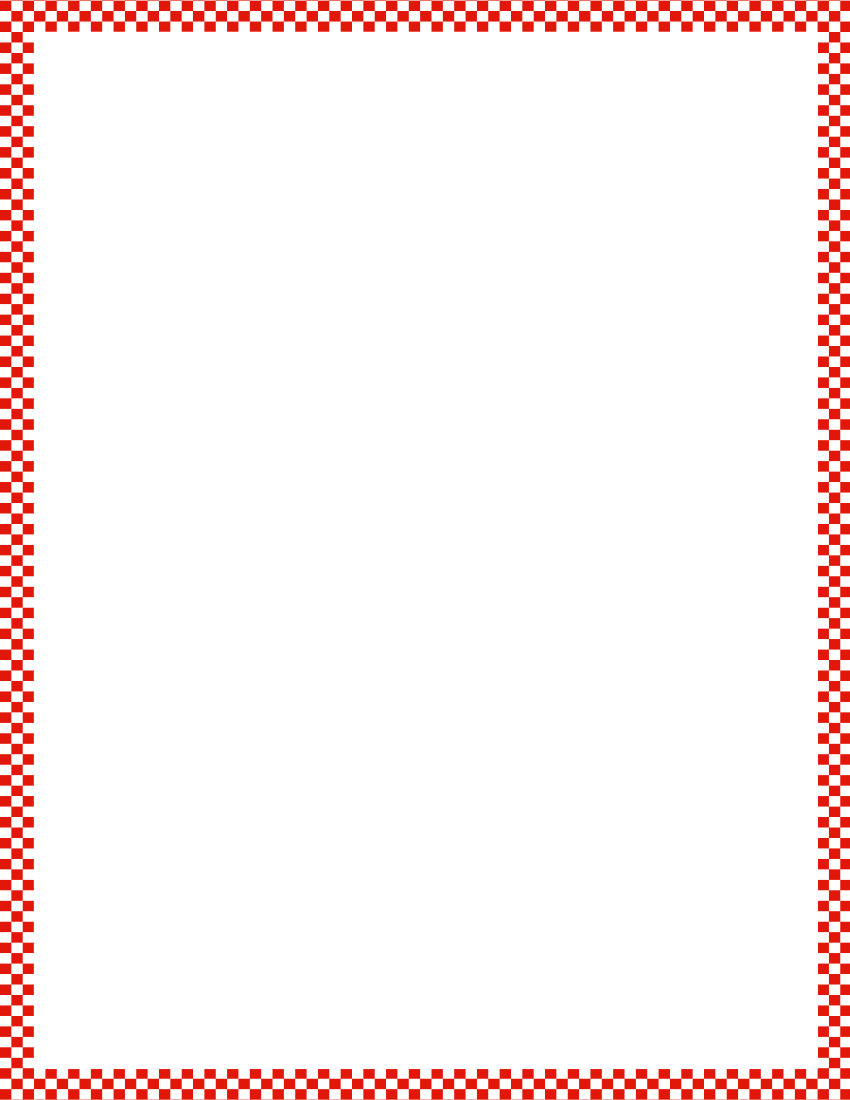 Module 5, Lesson 9
Fluency
Grouping Teen Numbers into 10 Ones
Empty your bag.  Put all the items on your work mat.  Count out 10 ones, and move them together into a bunch.  How many ones are in your bunch?  How many are not in your bunch?  Say the number sentence.  Push all your things back together.  Let’s do it again!  Were the same 10 things in your bunch this time?
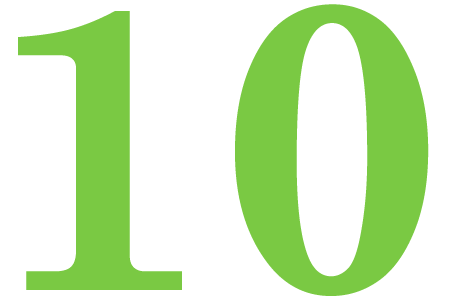 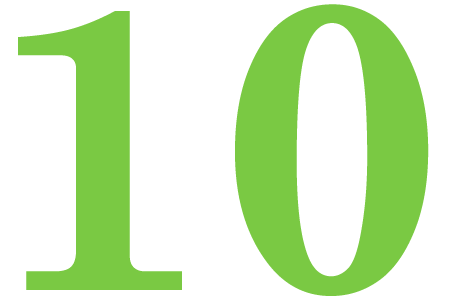 Application Problem
Module 5, Lesson 9
A Pre-Kindergarten friend named Jenny drew 15 things
with 1 chip and 5 more chips.  Draw 15 things as 10 ones
and 5 ones and explain to your partner why you think Jenny
made her mistake.
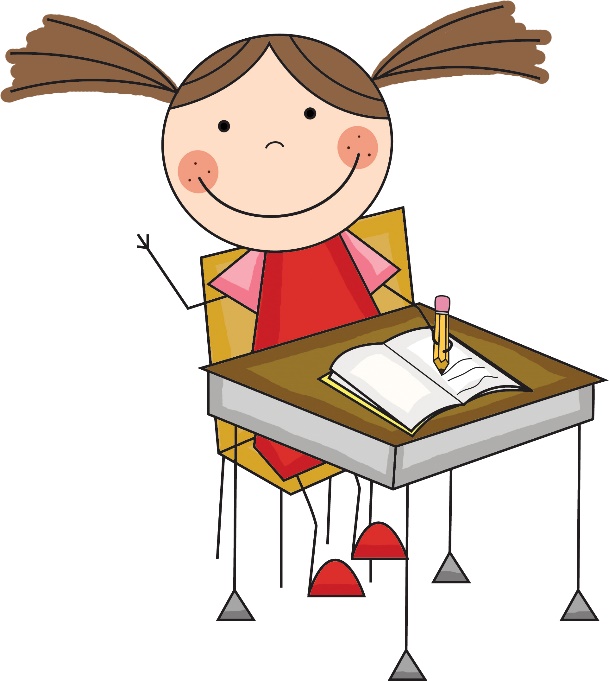 Module 5, Lesson 9
10
Draw circles or dots to show 10.
When I say show me, hold up our board.
Say the number.
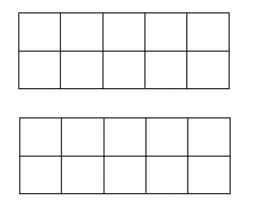 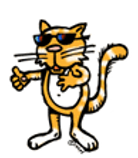 Module 5, Lesson 9
14
Talk with a partner to explain your drawing
and how you grouped the dots.
Whisper the number the Say Ten way as
you fill in your 10-frames to show it.
Say the number.
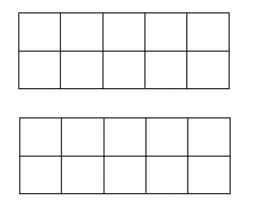 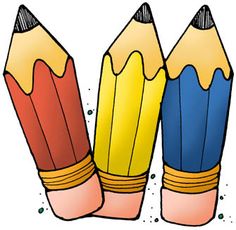 Module 5, Lesson 9
18
Talk with a partner to explain why your picture
shows ten eight.
Whisper the number the regular way as
you fill in your 10-frames to show it.
Say the number.
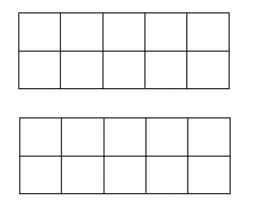 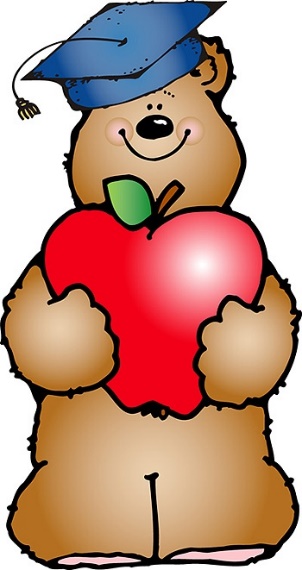 Module 5, Lesson 9
15
Talk with a partner to explain why your picture
shows ten five.
Whisper the number the regular way as
you fill in your 10-frames to show it.
Say the number.
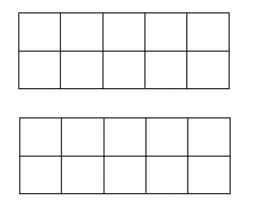 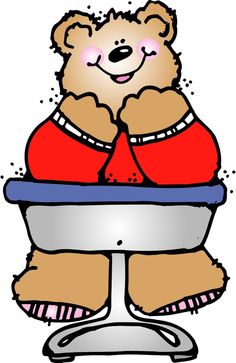 Module 5, Lesson 9
19
Whisper the number the regular way as
you fill in your 10-frames to show it.
Talk with a partner to explain why your picture
shows ten nine.
Say the number.
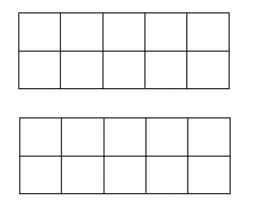 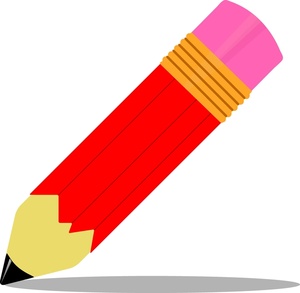 Module 5, Lesson 9
16
Turn your boards over to the blank side.
Make a drawing that shows that many circles.
Circle 10 ones.
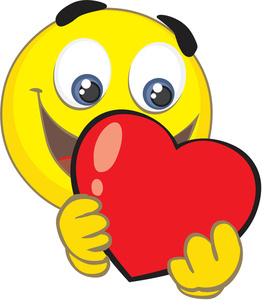 Math
Module 5, Lesson 9
11
Make a drawing that shows that many circles.
Circle 10 ones.
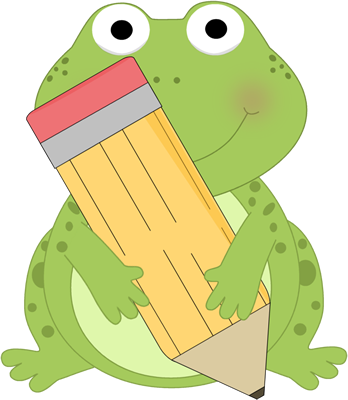 Module 5, Lesson 9
17
Make a drawing that shows that many circles.
Circle 10 ones.
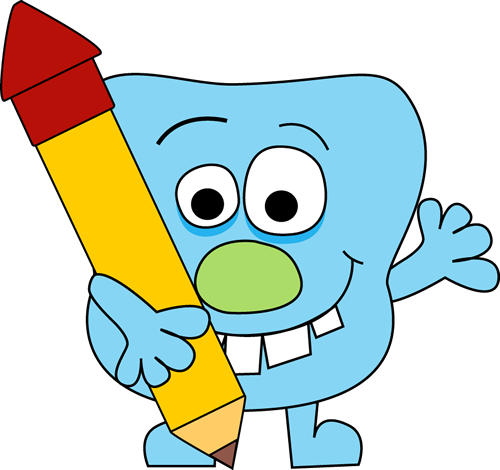 Module 5, Lesson 9
13
Make a drawing that shows that many circles.
Circle 10 ones.
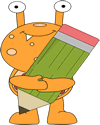 Module 5, Lesson 9
12
Make a drawing that shows that many circles.
Circle 10 ones.
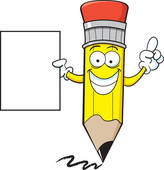 Math
is
Fun!
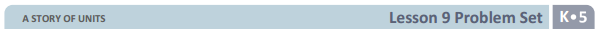 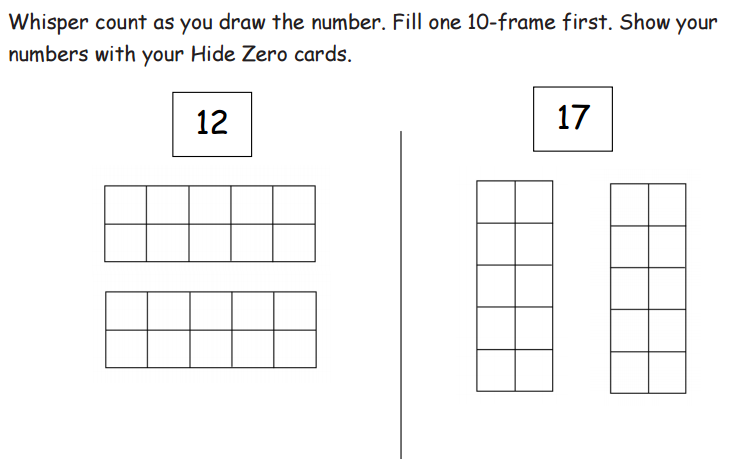 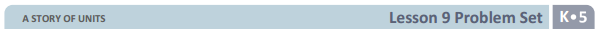 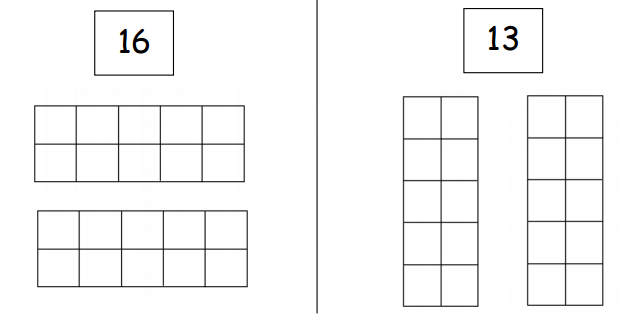 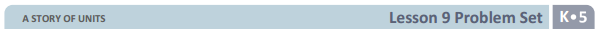 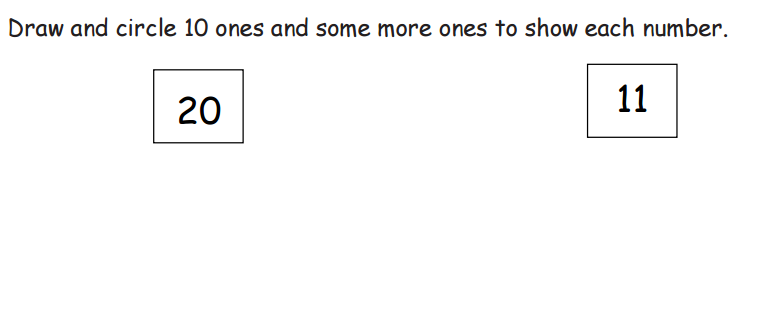 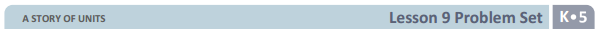 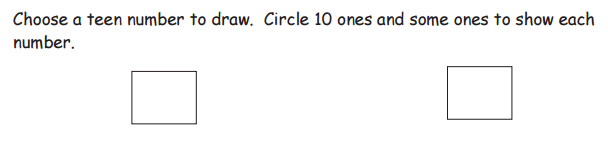 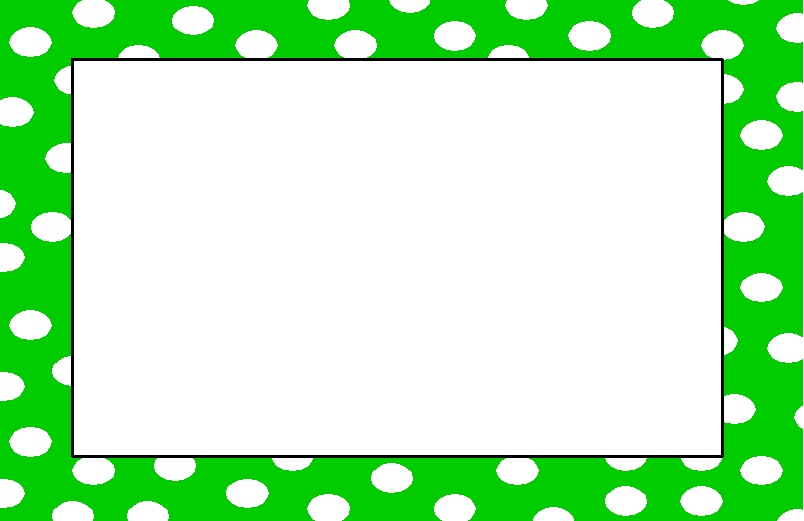 Debrief
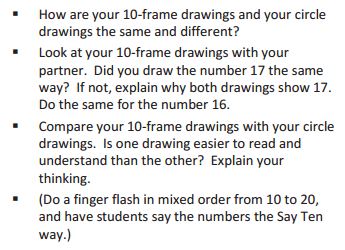 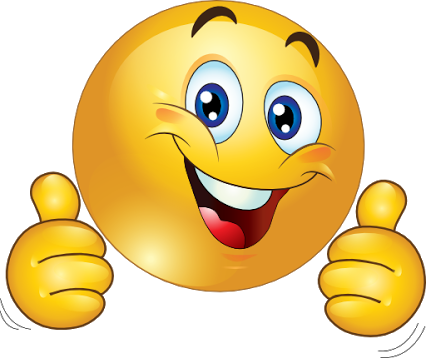 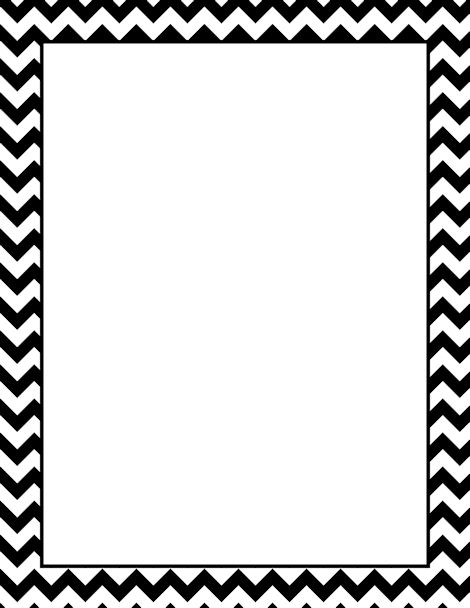 Lesson 10


I can build a    Rekenrek to 20.
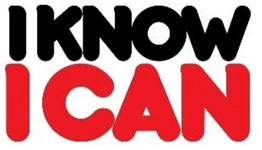 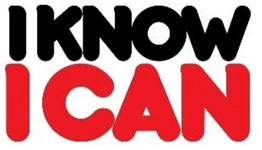 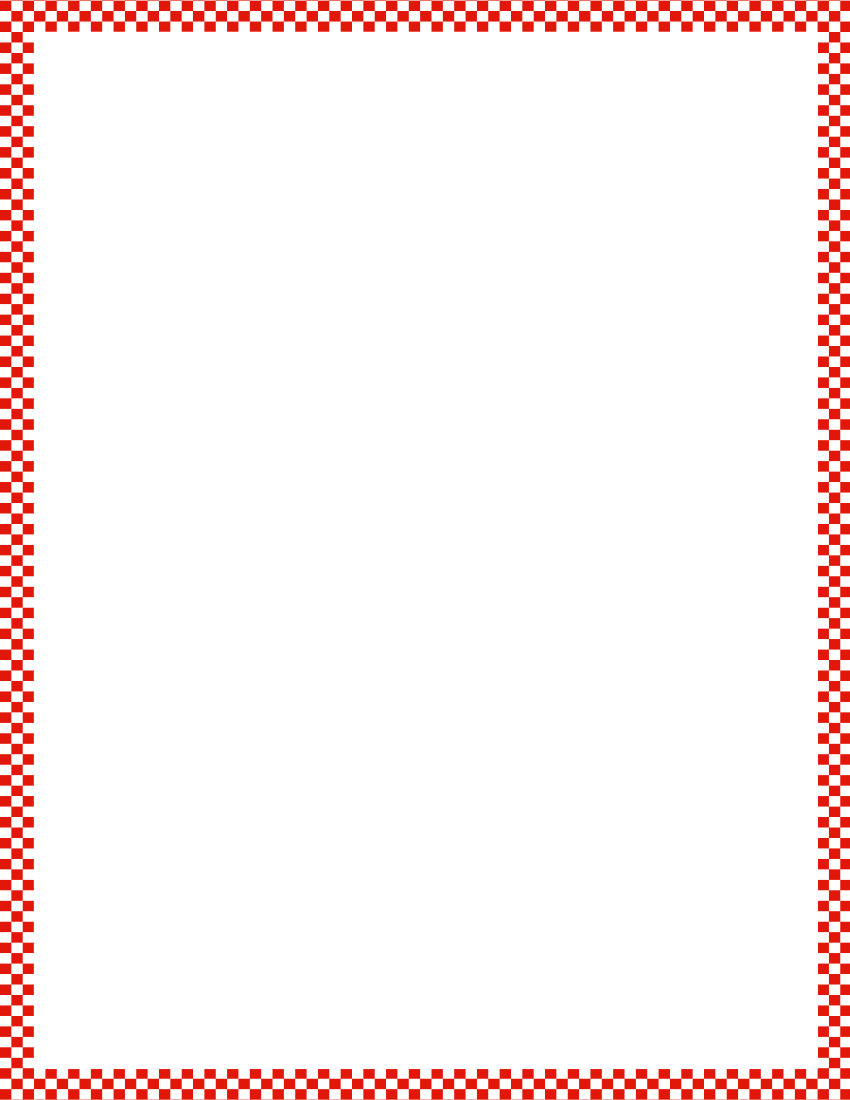 Module 5, Lesson 10
Fluency
Writing Teen Numbers
Write the number.
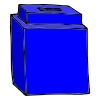 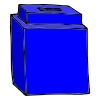 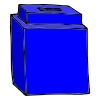 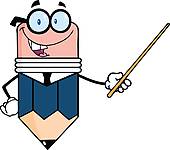 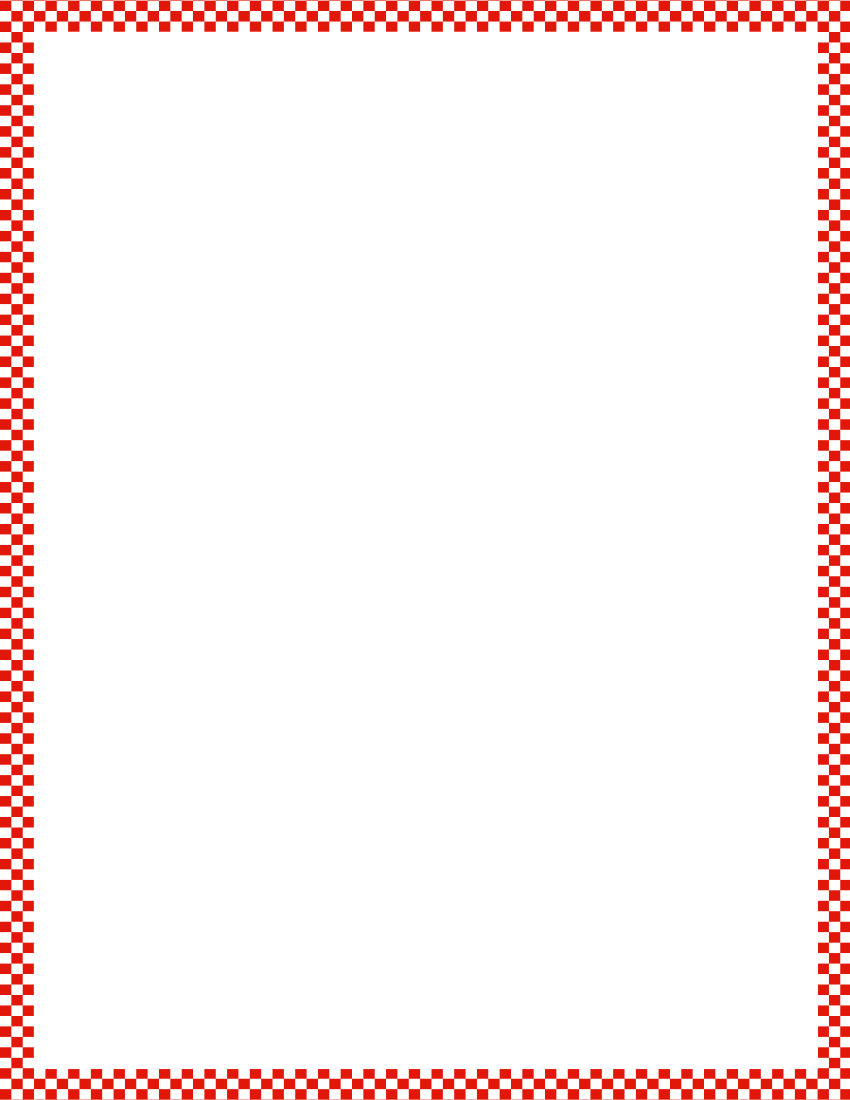 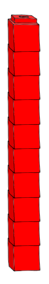 Module 5, Lesson 10
Fluency
Writing Teen Numbers
Write the number.
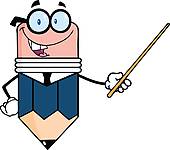 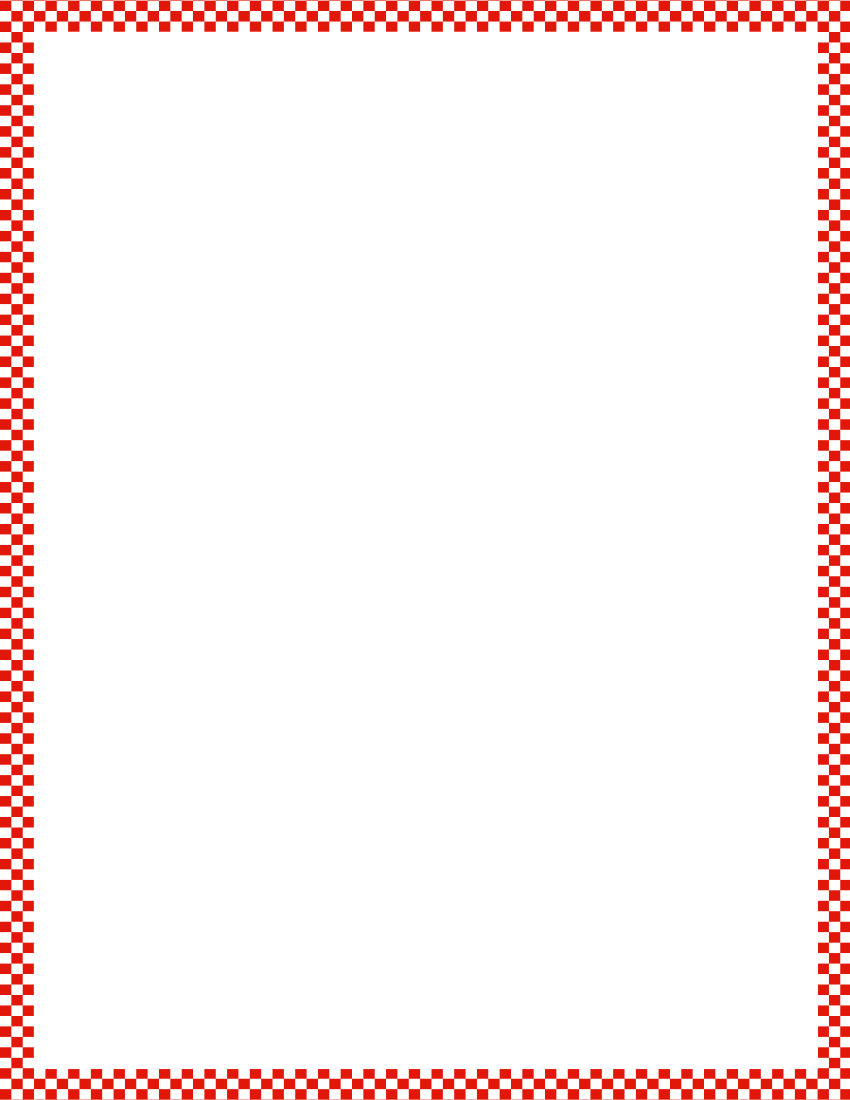 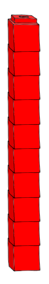 Module 5, Lesson 10
Fluency
Writing Teen Numbers
Write the number.
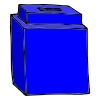 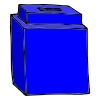 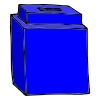 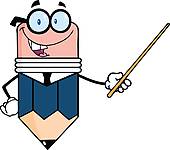 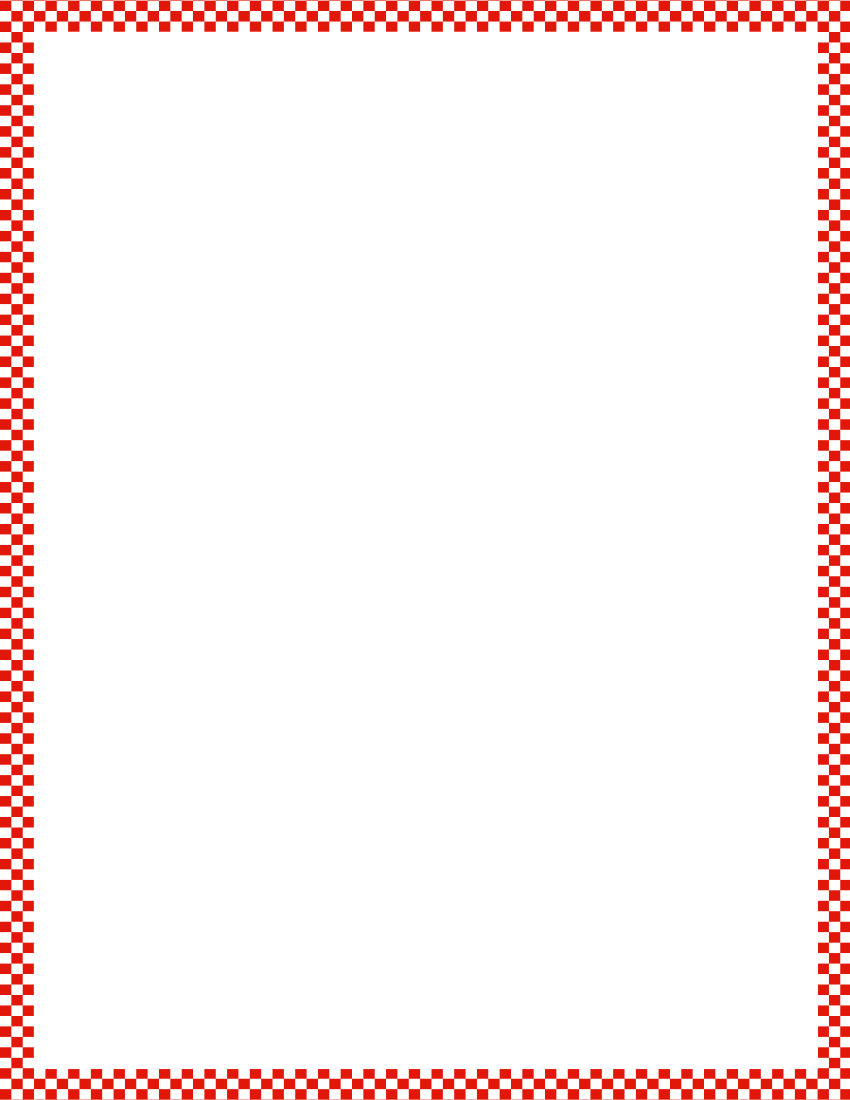 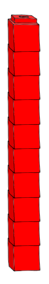 Module 5, Lesson 10
Fluency
Writing Teen Numbers
Write the number.
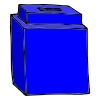 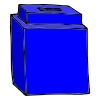 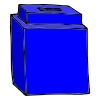 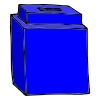 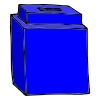 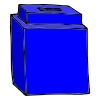 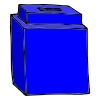 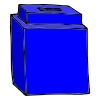 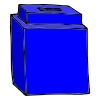 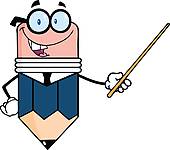 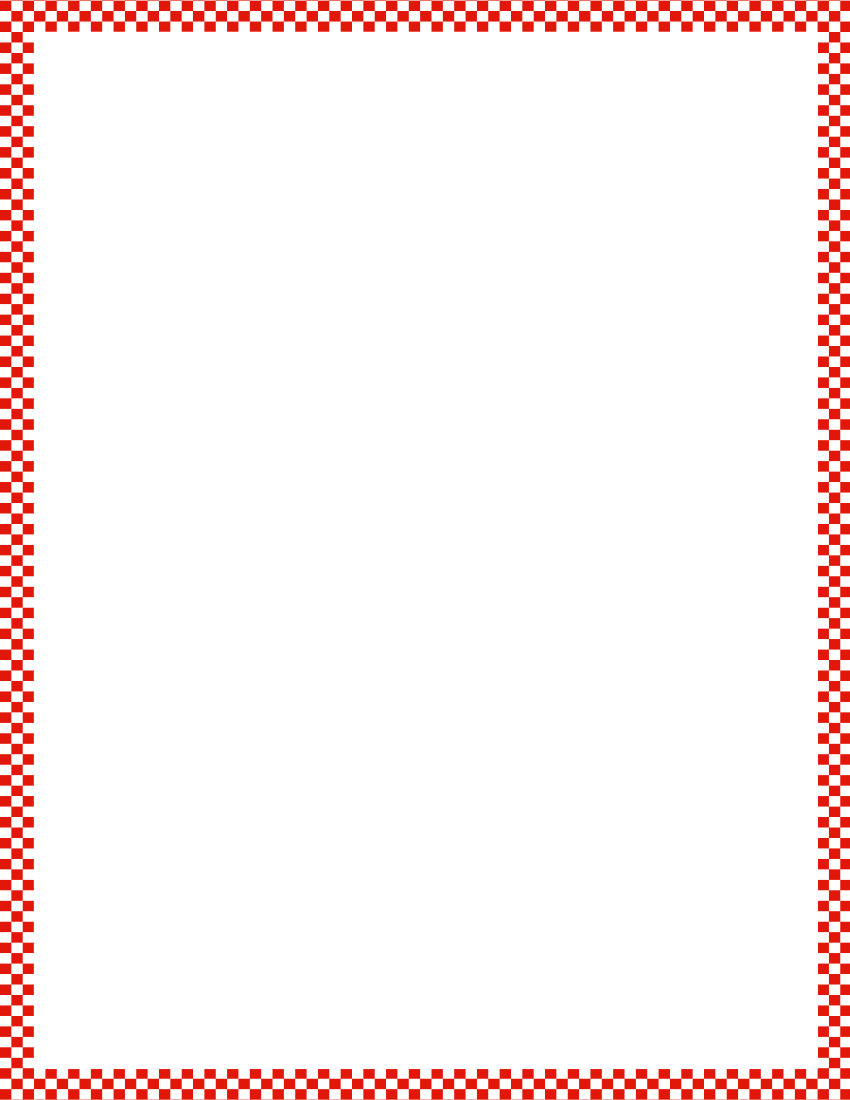 Module 5, Lesson 10
Fluency
Writing Teen Numbers
Write the number.
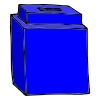 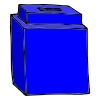 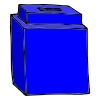 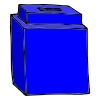 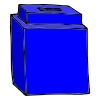 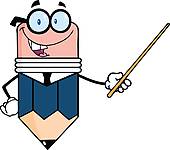 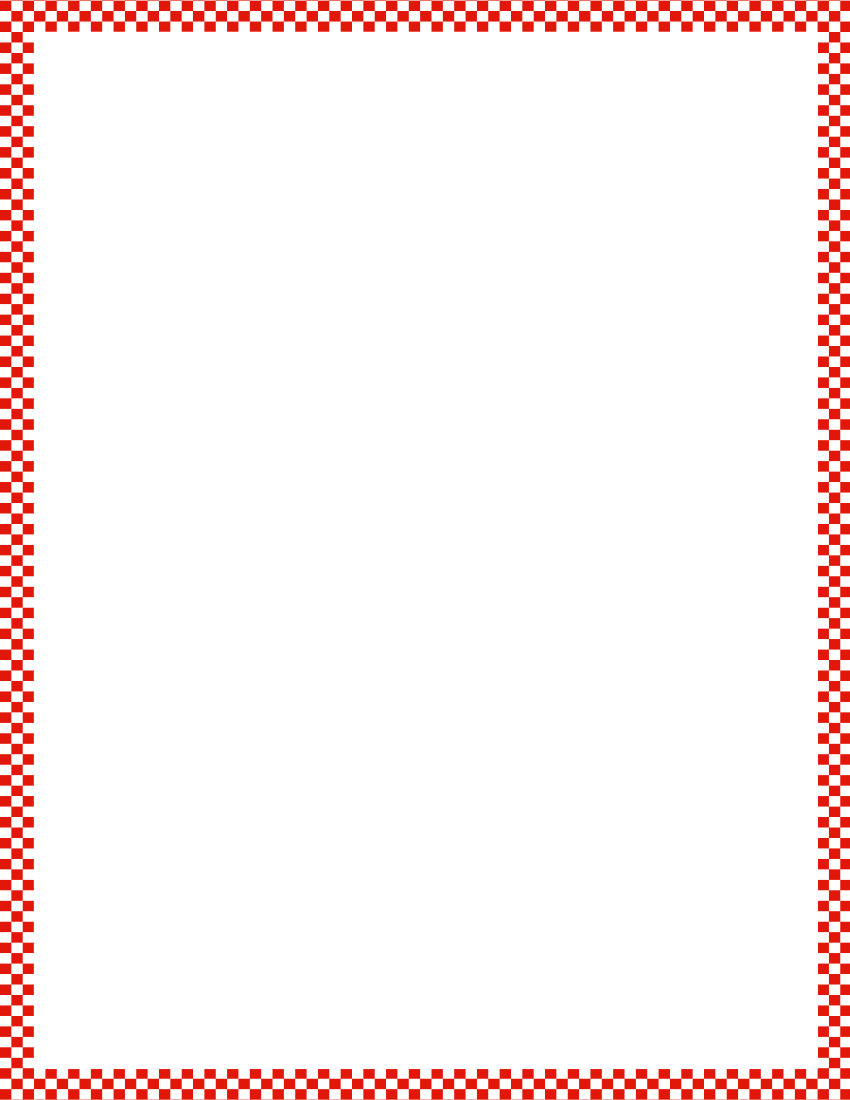 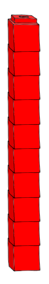 Module 5, Lesson 10
Fluency
Writing Teen Numbers
Write the number.
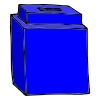 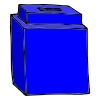 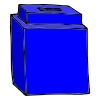 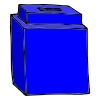 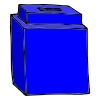 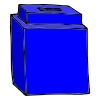 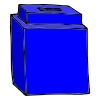 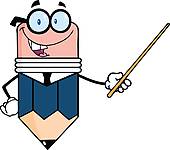 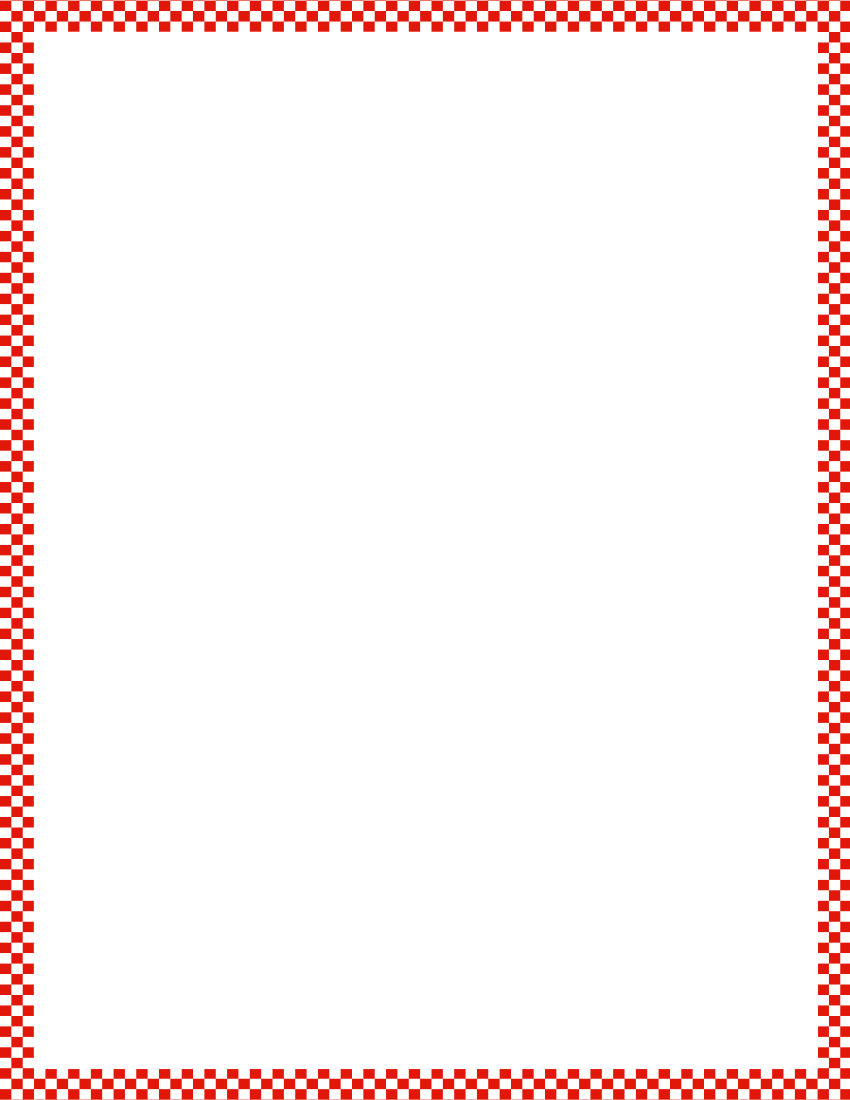 Module 5, Lesson 10
Fluency
Writing Teen Numbers
Write the number.
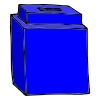 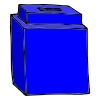 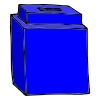 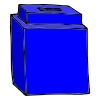 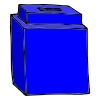 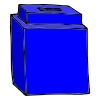 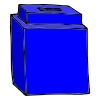 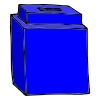 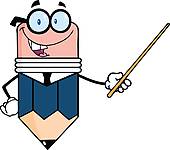 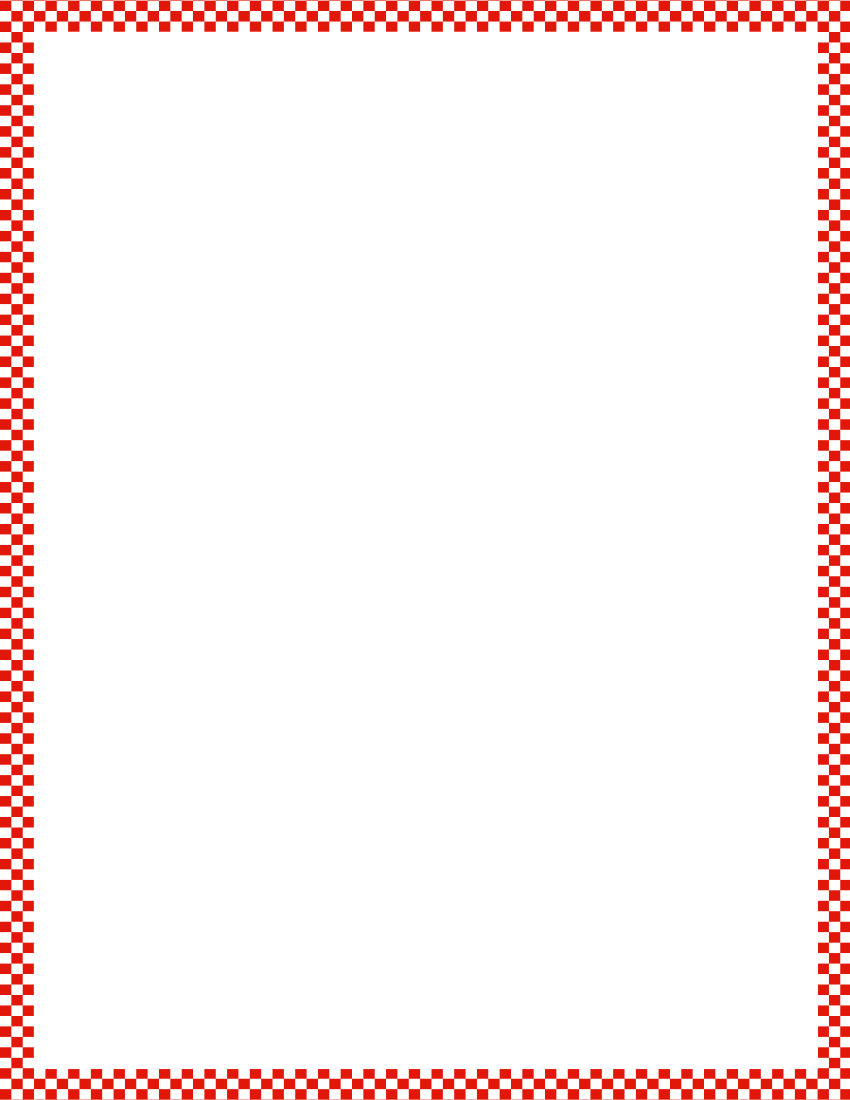 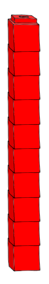 Module 5, Lesson 10
Fluency
Writing Teen Numbers
Write the number.
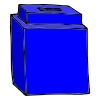 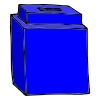 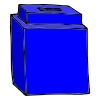 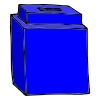 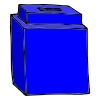 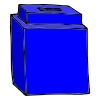 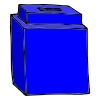 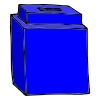 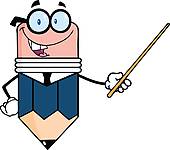 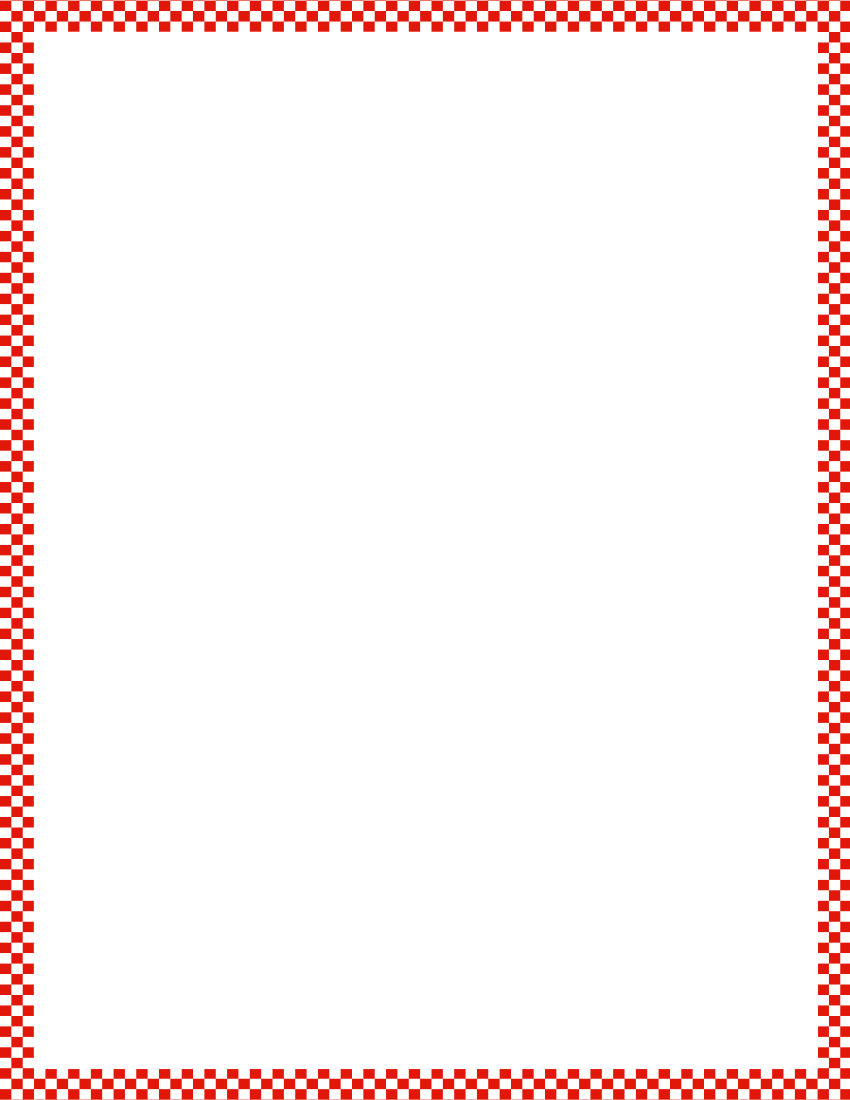 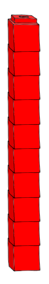 Module 5, Lesson 10
Fluency
Writing Teen Numbers
Write the number.
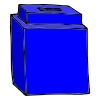 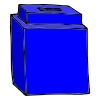 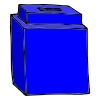 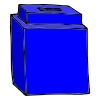 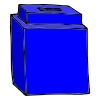 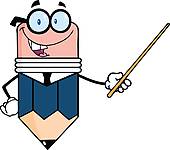 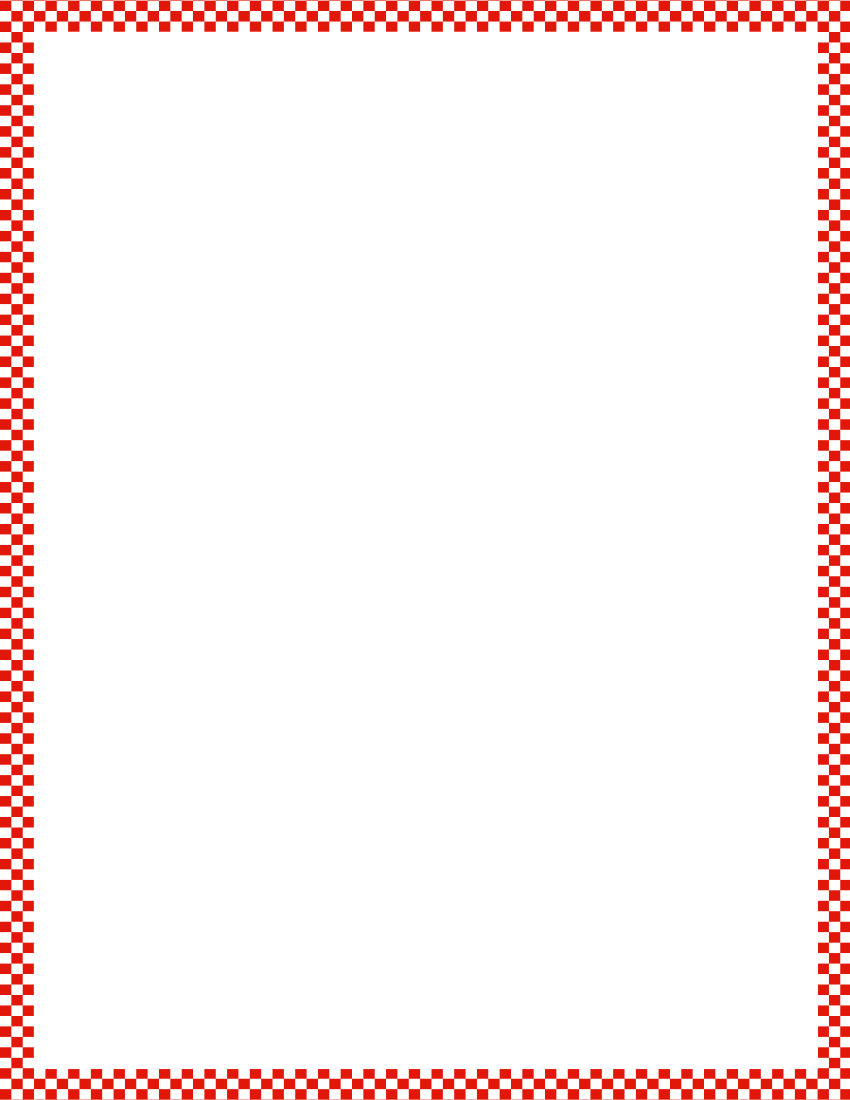 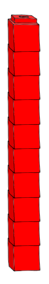 Module 5, Lesson 10
Fluency
Writing Teen Numbers
Write the number.
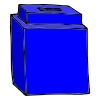 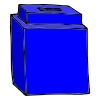 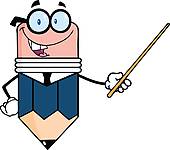 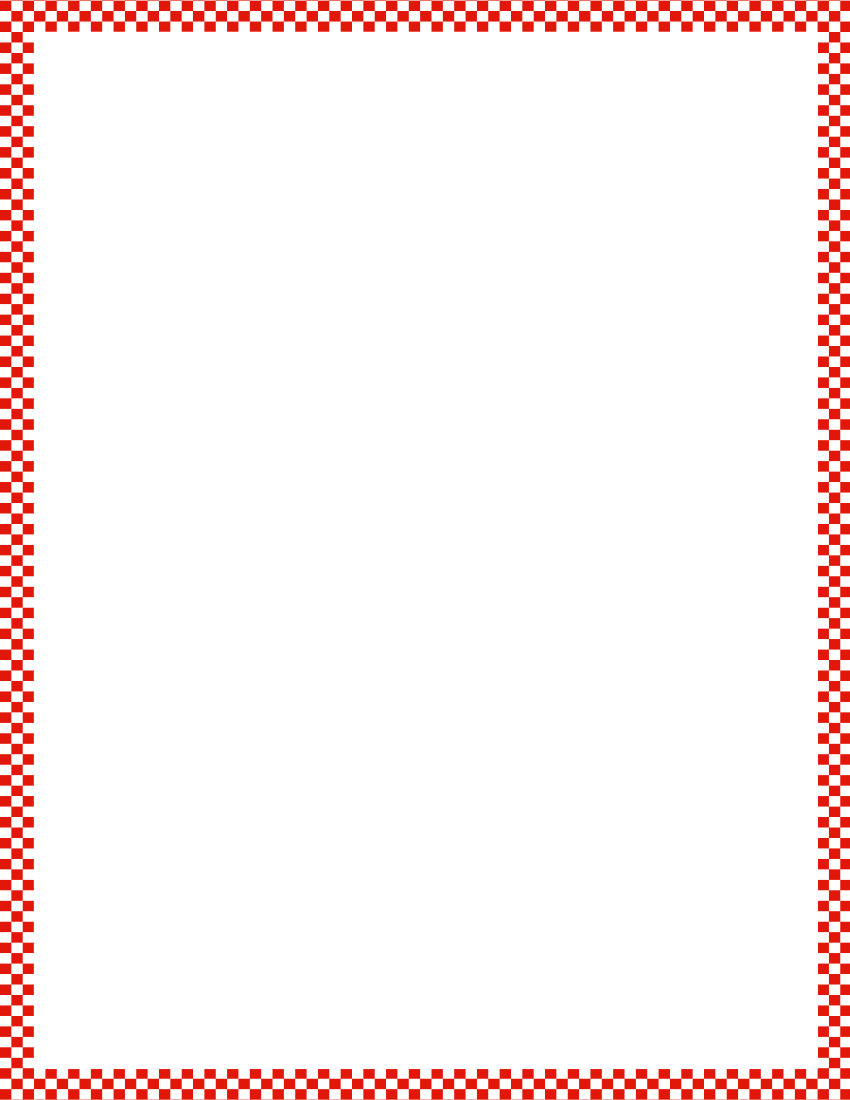 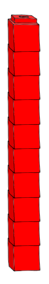 Module 5, Lesson 10
Fluency
Writing Teen Numbers
Write the number.
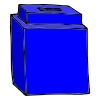 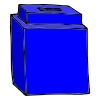 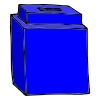 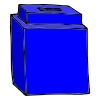 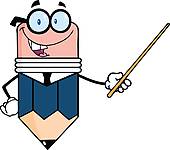 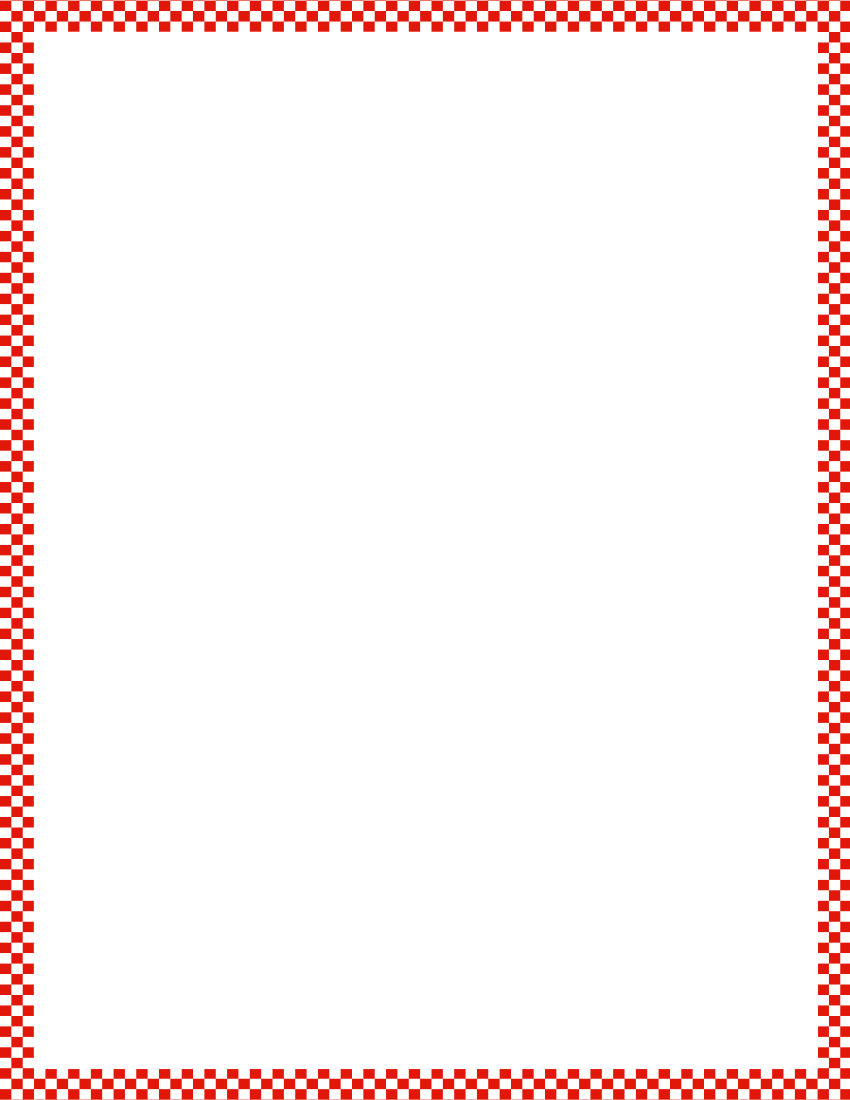 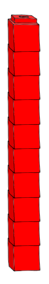 Module 5, Lesson 10
Fluency
Writing Teen Numbers
Write the number.
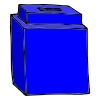 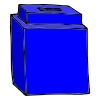 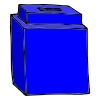 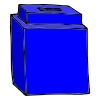 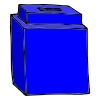 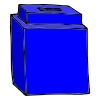 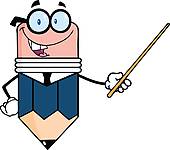 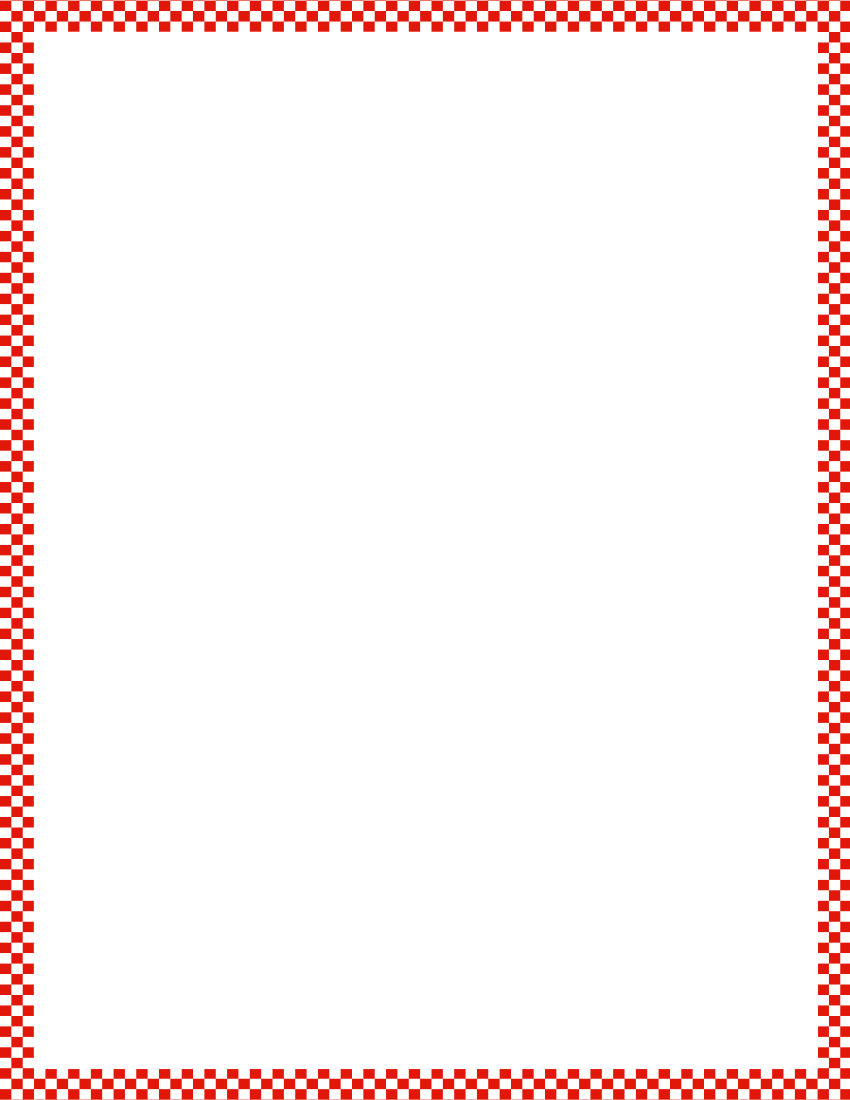 Module 5, Lesson 10
Fluency
Showing Numbers with Hands
Show the two parts of the number on your fingers.  Say the parts at the same time.  “10 (flashing ten fingers) and 2 (showing 2 fingers.)
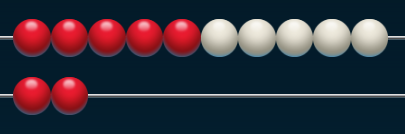 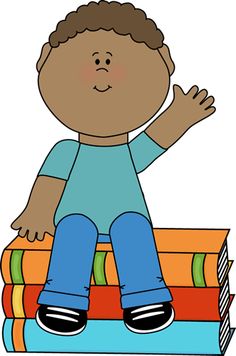 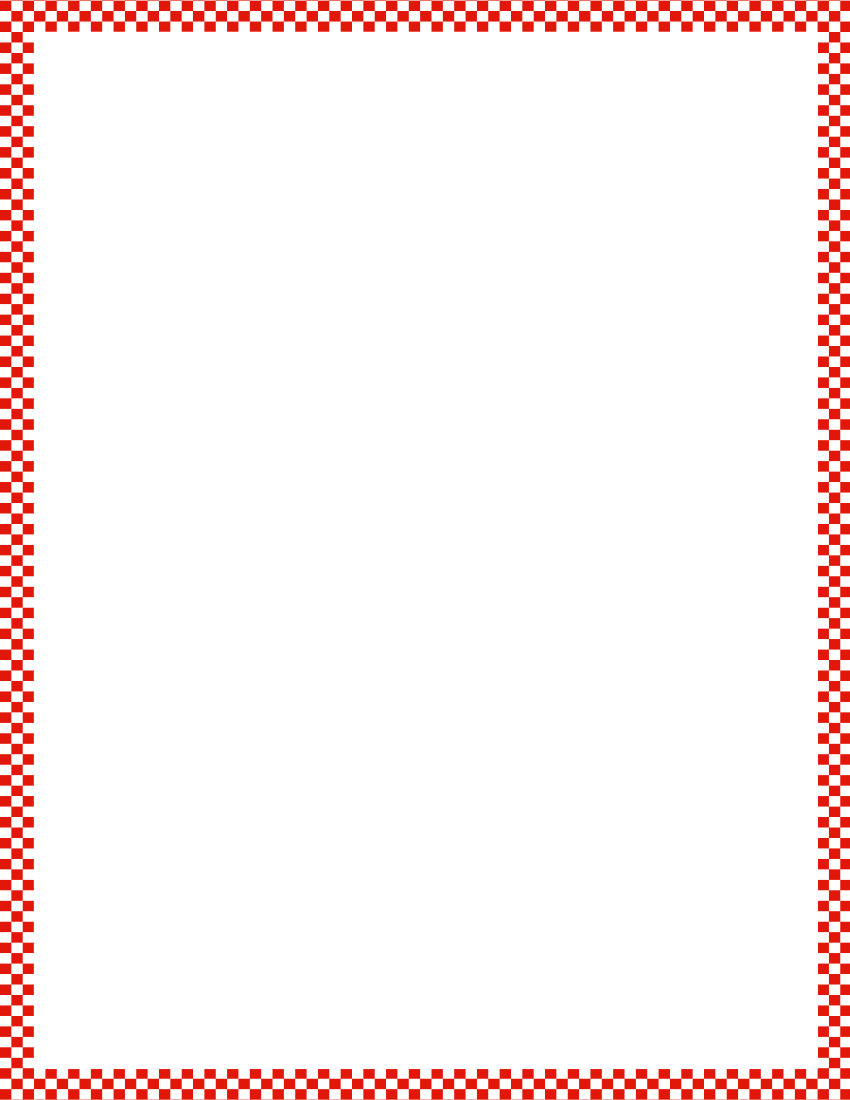 Module 5, Lesson 10
Fluency
Showing Numbers with Hands
Show the two parts of the number on your fingers.  Say the parts at the same time.  “10 (flashing ten fingers) and 3 (showing 3 fingers.)
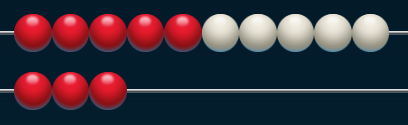 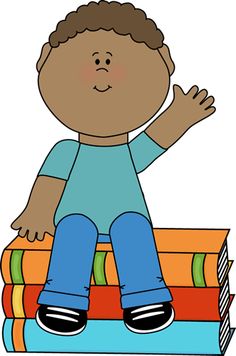 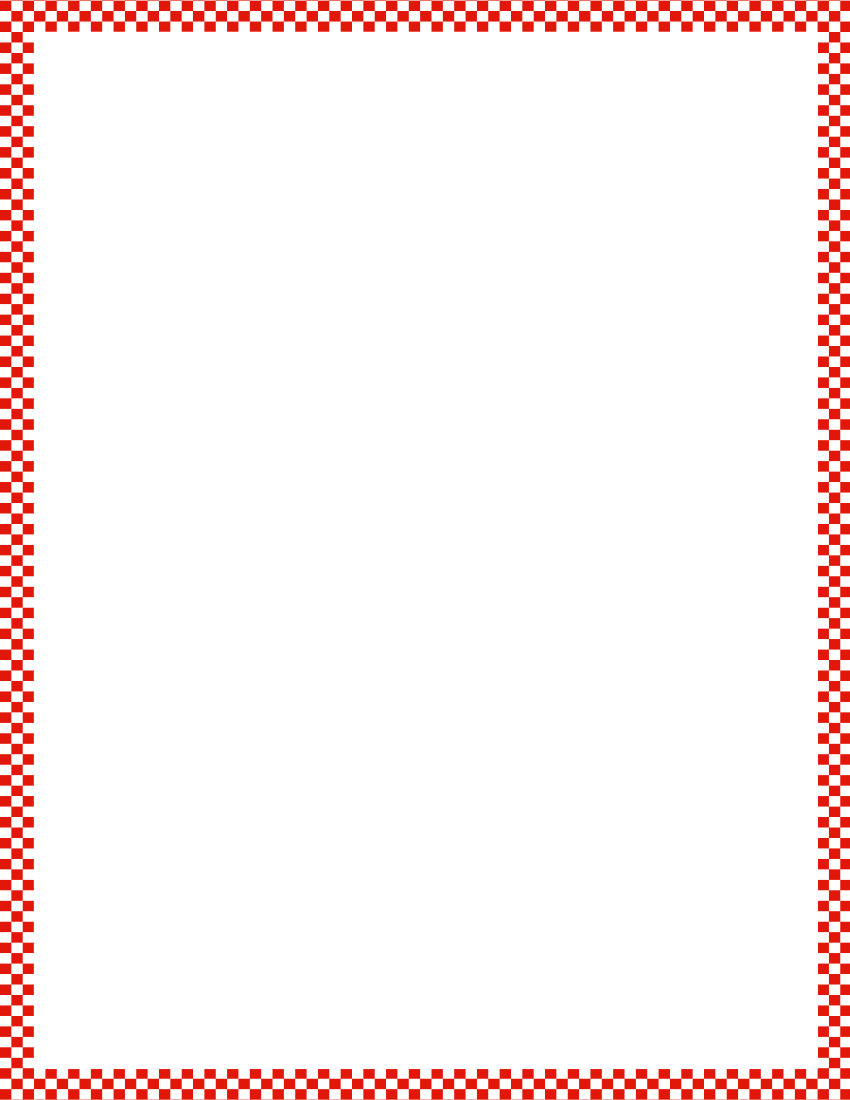 Module 5, Lesson 10
Fluency
Showing Numbers with Hands
Show the two parts of the number on your fingers.  Say the parts at the same time.  “10 (flashing ten fingers) and 4 (showing 4 fingers.)
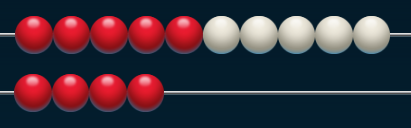 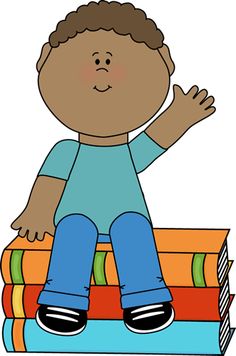 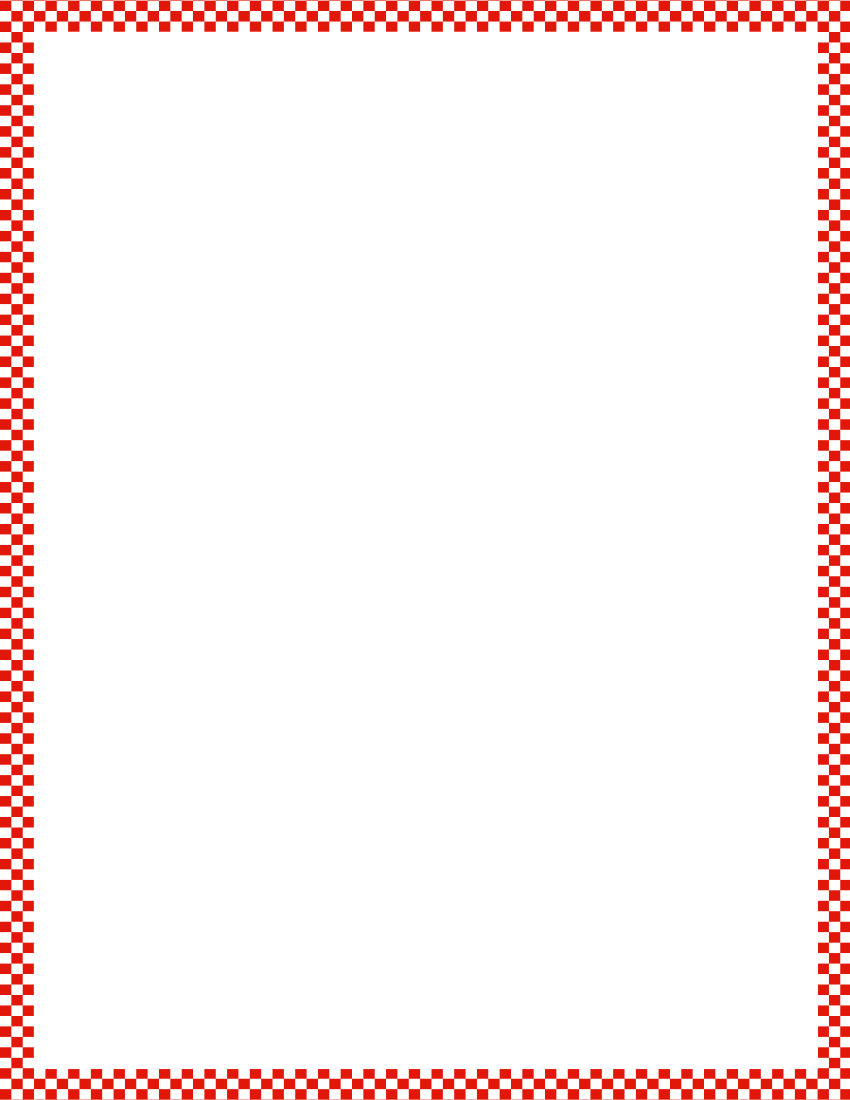 Module 5, Lesson 10
Fluency
Showing Numbers with Hands
Show the two parts of the number on your fingers.  Say the parts at the same time.  “10 (flashing ten fingers) and 9 (showing 9 fingers.)
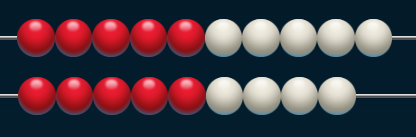 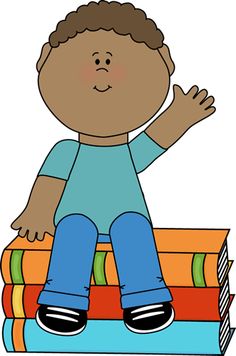 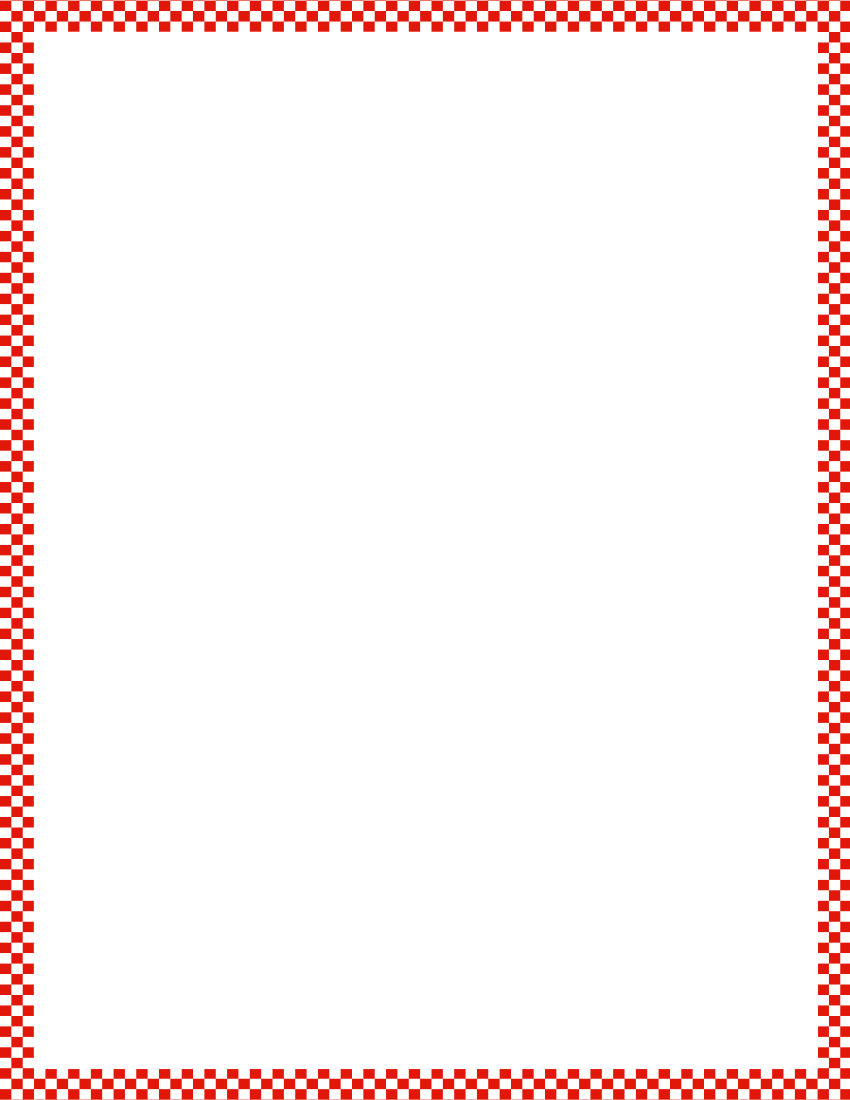 Module 5, Lesson 10
Fluency
Showing Numbers with Hands
Show the two parts of the number on your fingers.  Say the parts at the same time.  “10 (flashing ten fingers) and 6 (showing 6 fingers.)
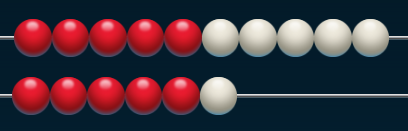 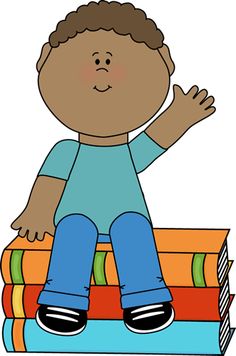 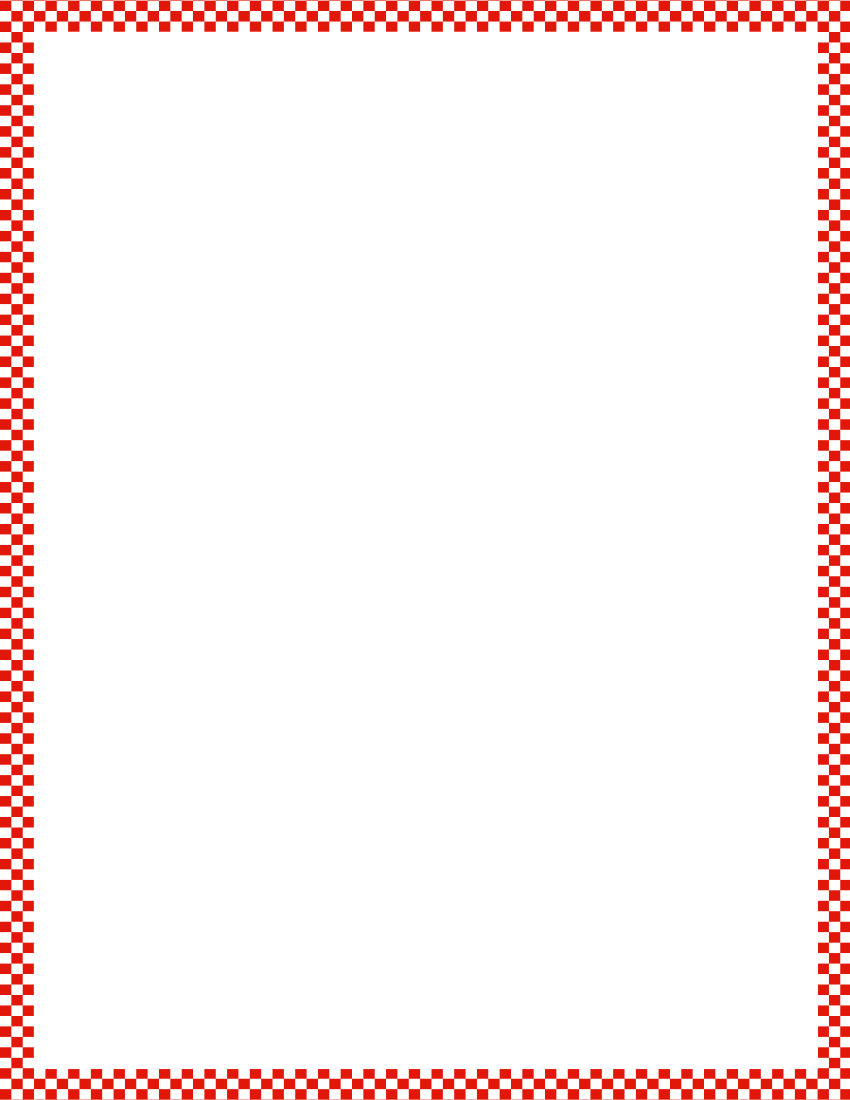 Module 5, Lesson 10
Fluency
Showing Numbers with Hands
Show the two parts of the number on your fingers.  Say the parts at the same time.  “10 (flashing ten fingers) and 8 (showing 8 fingers.)
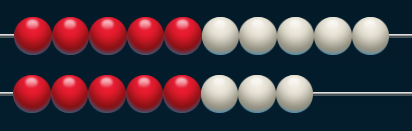 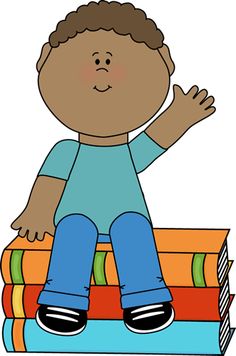 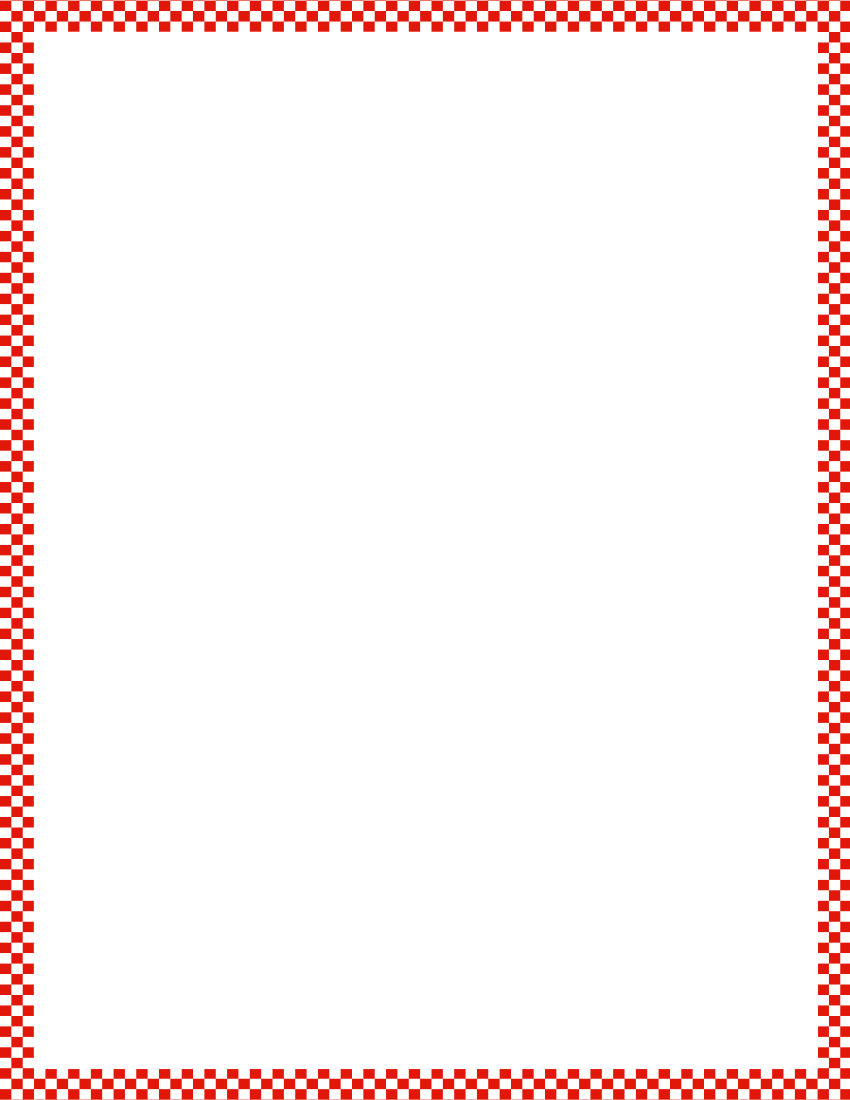 Module 5, Lesson 10
Fluency
Showing Numbers with Hands
Show the two parts of the number on your fingers.  Say the parts at the same time.  “10 (flashing ten fingers) and 5 (showing 5 fingers.)
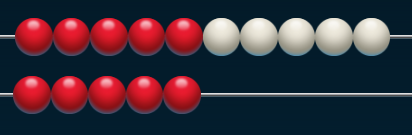 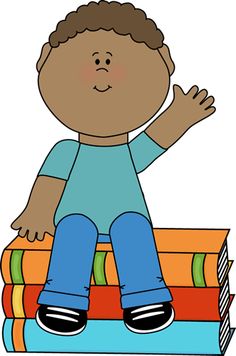 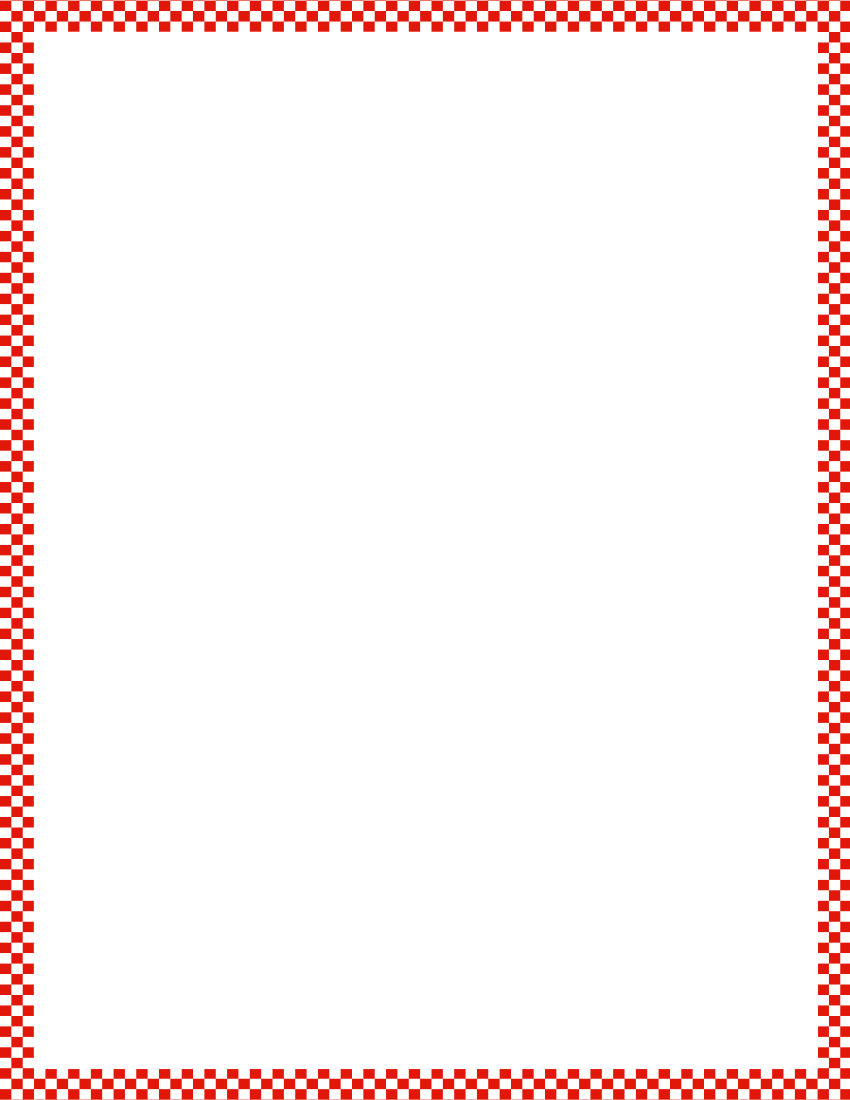 Module 5, Lesson 10
Fluency
Showing Numbers with Hands
Show the two parts of the number on your fingers.  Say the parts at the same time.  “10 (flashing ten fingers) and 1 (showing 1 fingers.)
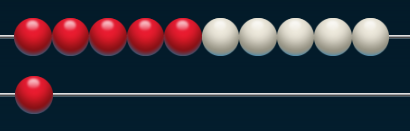 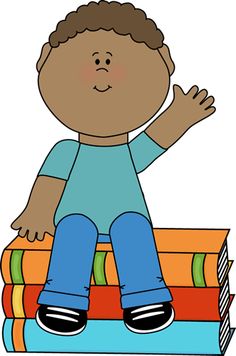 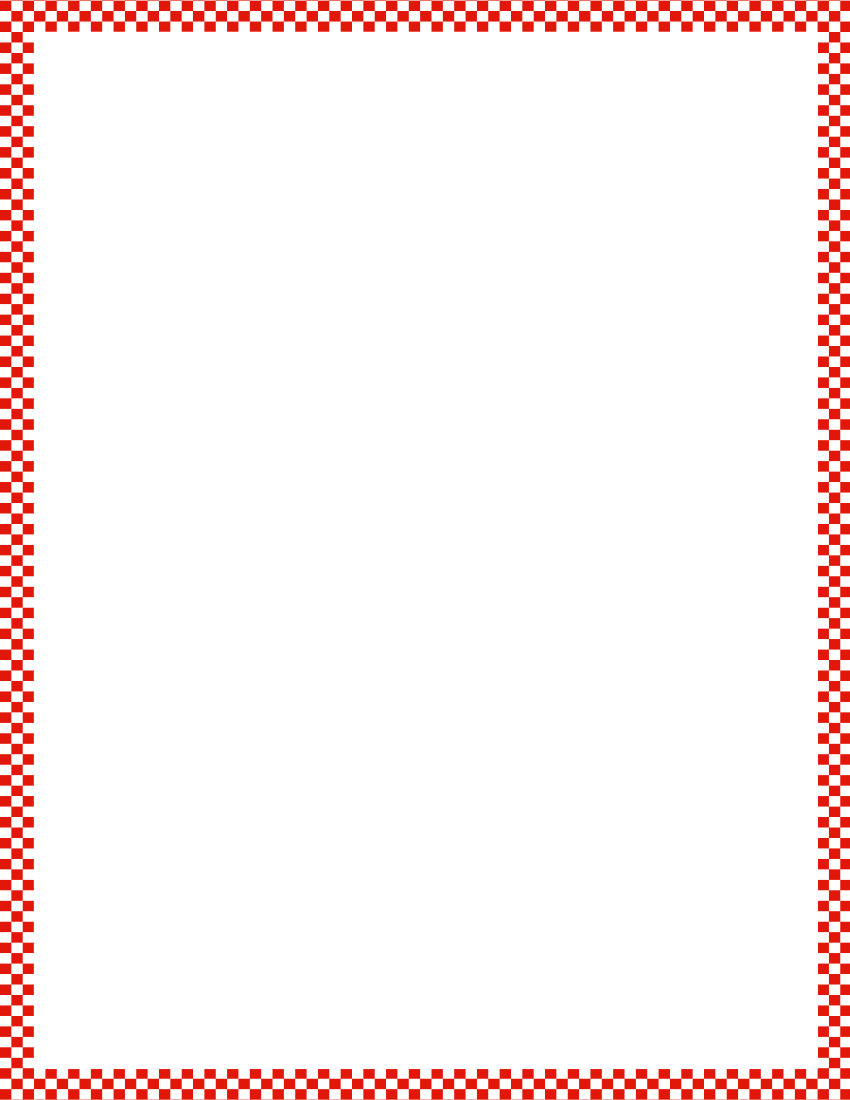 Module 5, Lesson 10
Fluency
Showing Numbers with Hands
Show the two parts of the number on your fingers.  Say the parts at the same time.  “10 (flashing ten fingers) and 7 (showing 7 fingers.)
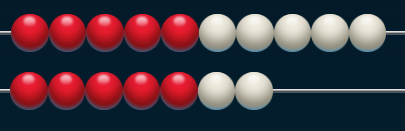 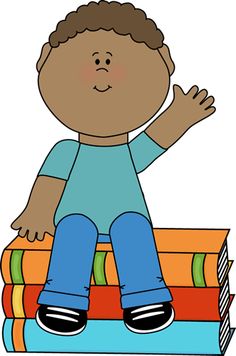 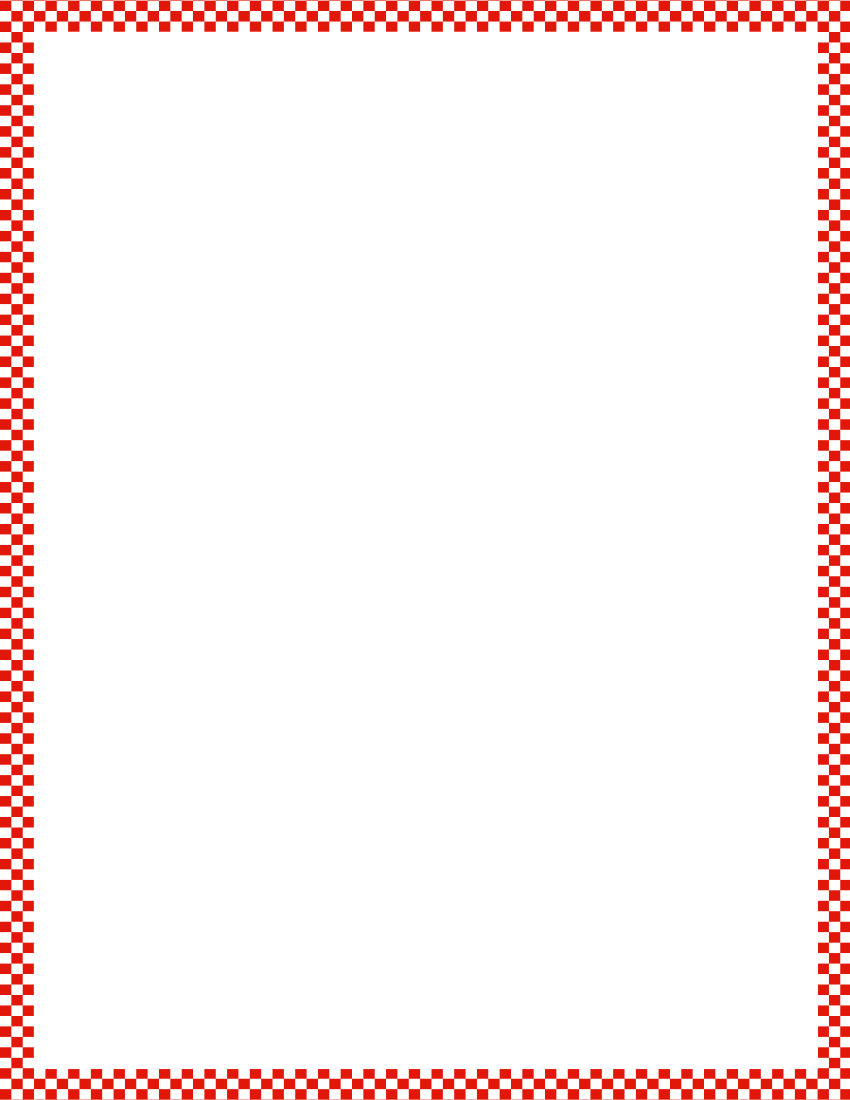 Module 5, Lesson 10
Fluency
Showing Numbers with Hands
Show the two parts of the number on your fingers.  Say the parts at the same time.  “10 (flashing ten fingers) and 10 (showing 10 fingers.)
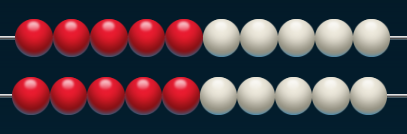 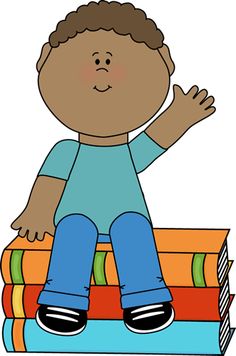 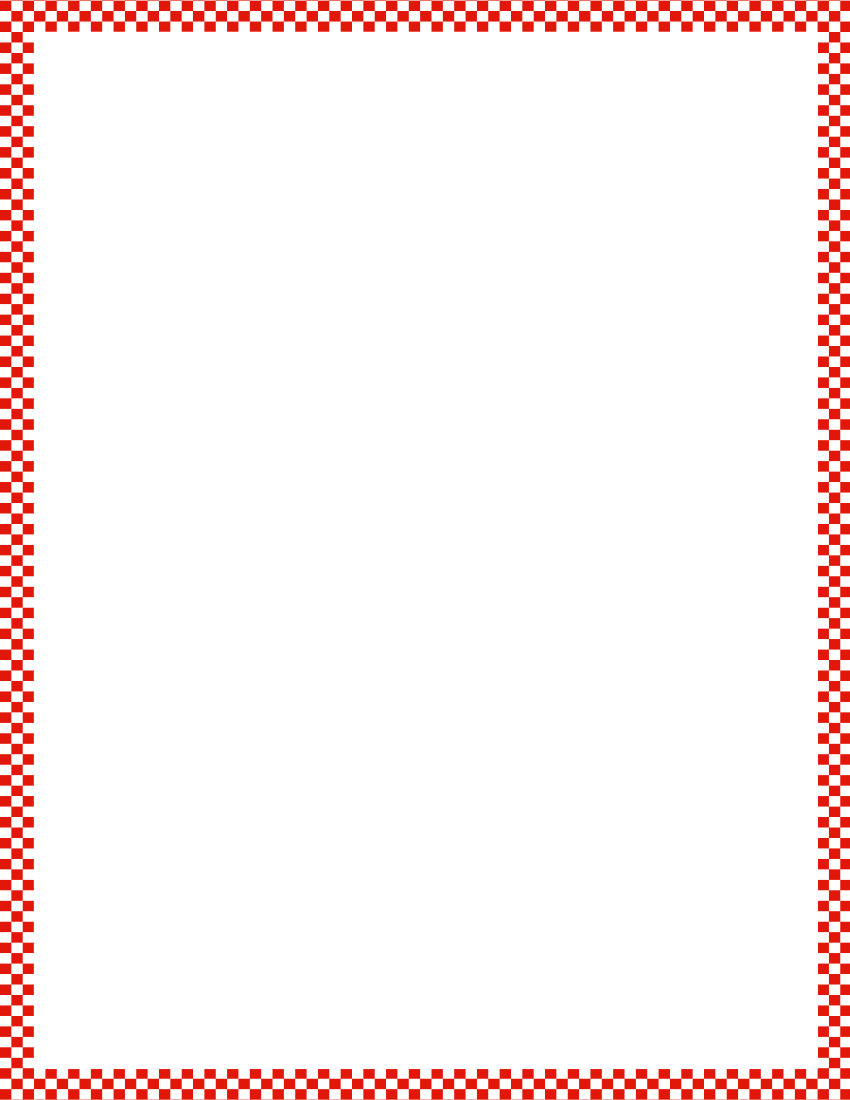 Module 5, Lesson 10
Fluency
Counting
Let’s count by ones the regular way from 11-20.  
Watch carefully for a change in direction!
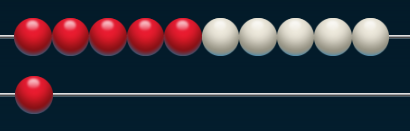 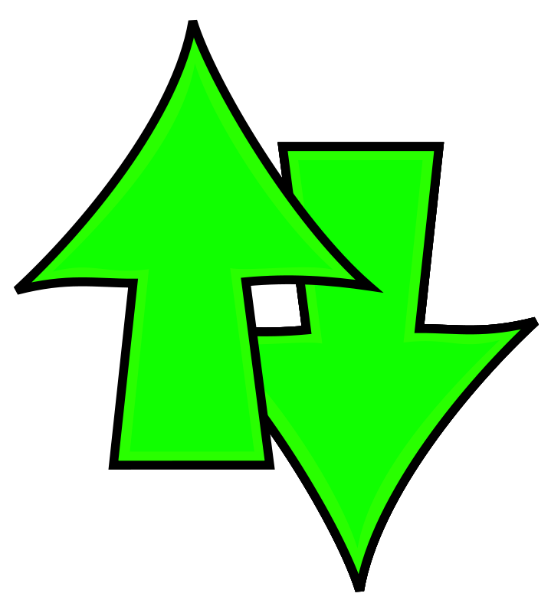 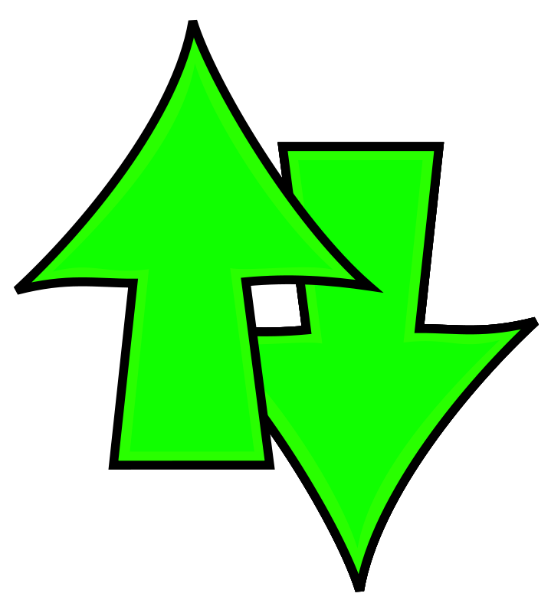 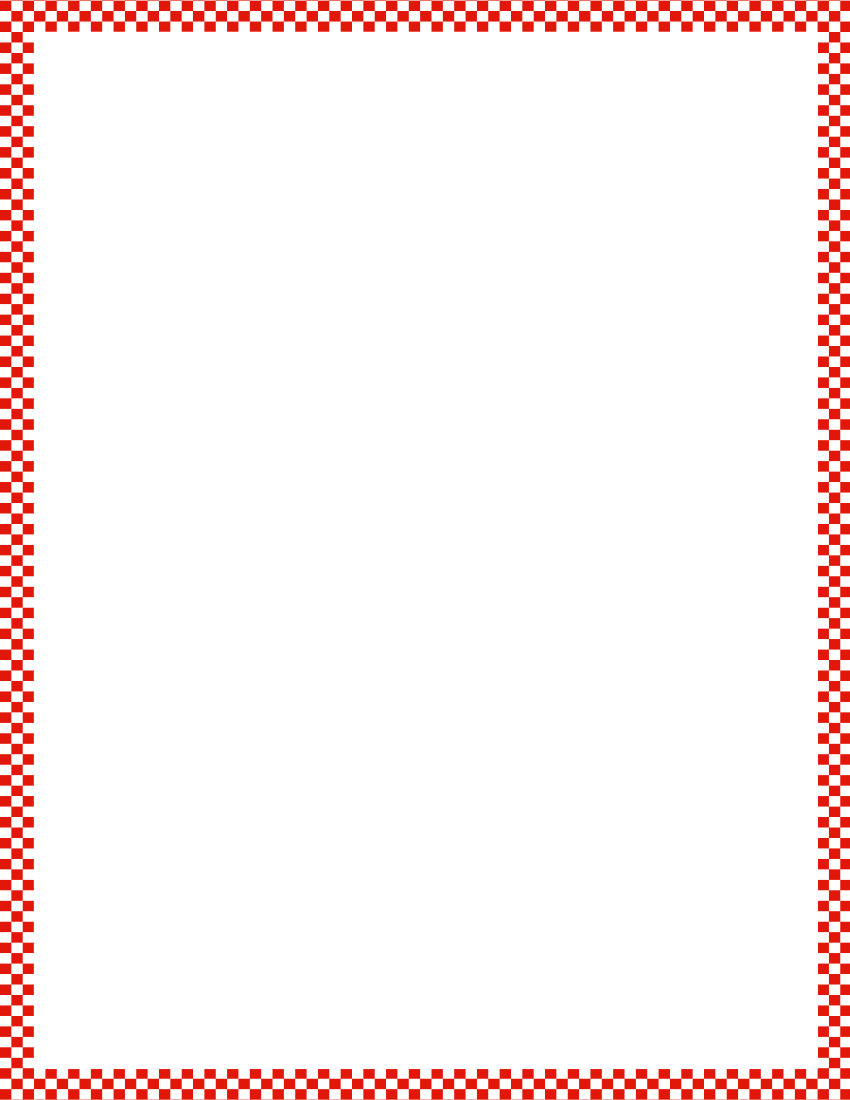 Module 5, Lesson 10
Fluency
Counting
Let’s count by ones the regular way from 11-20.  
Watch carefully for a change in direction!
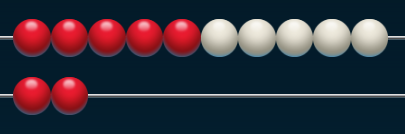 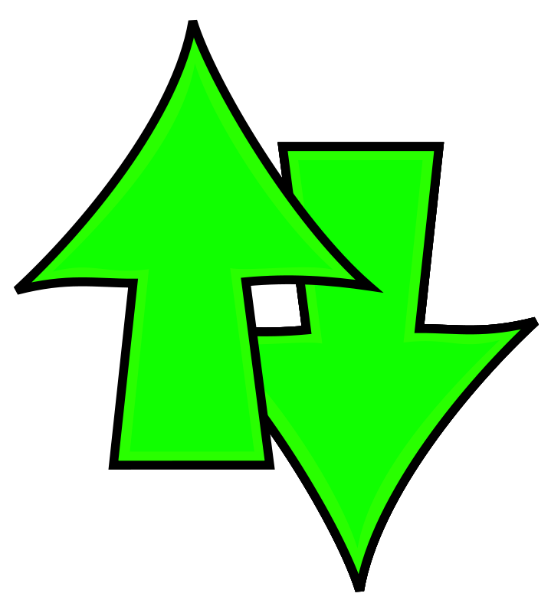 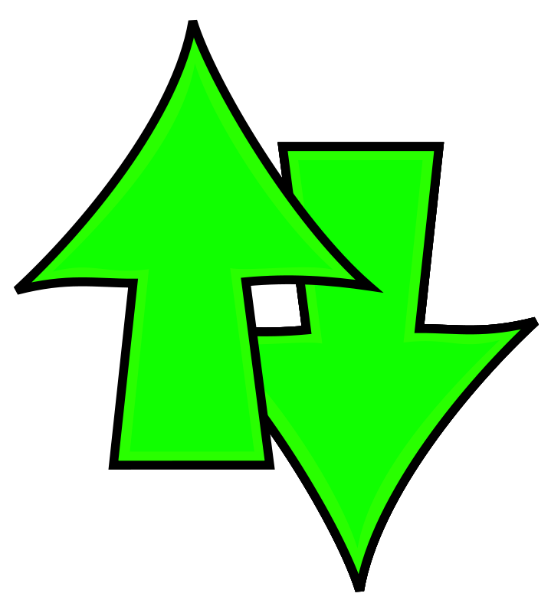 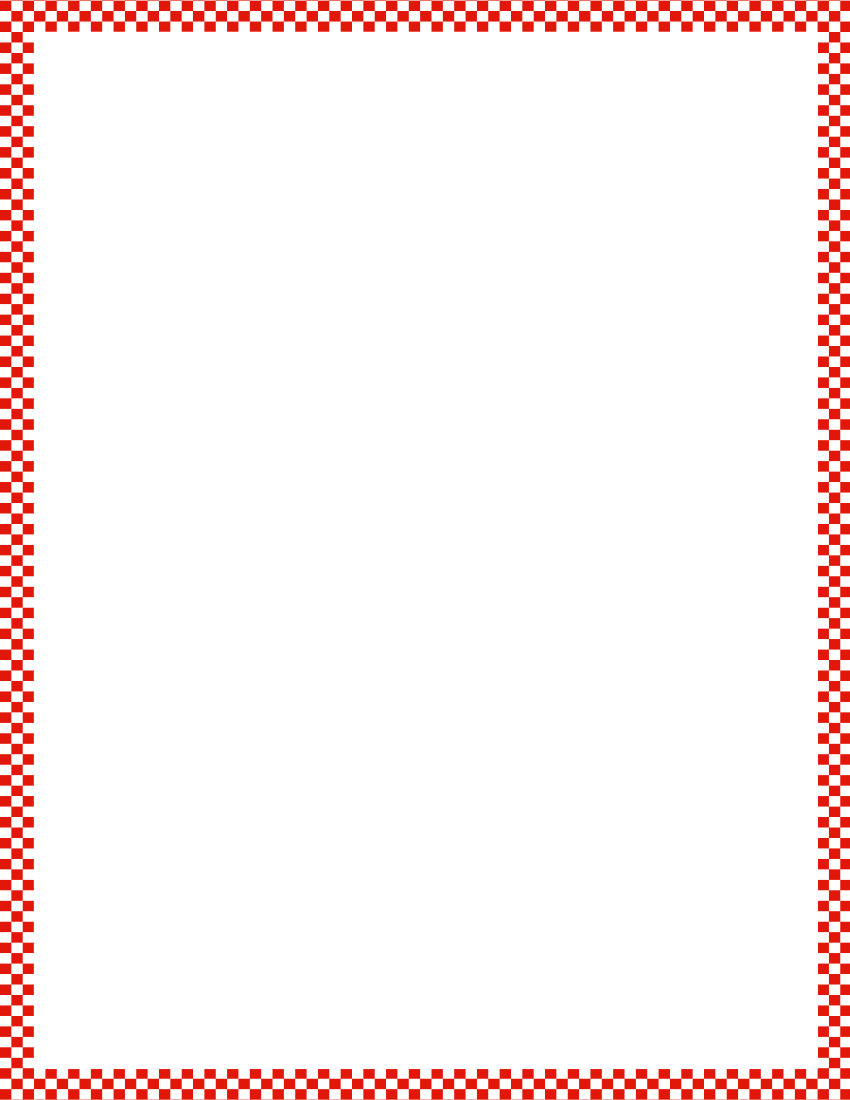 Module 5, Lesson 10
Fluency
Counting
Let’s count by ones the regular way from 11-20.  
Watch carefully for a change in direction!
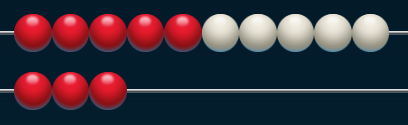 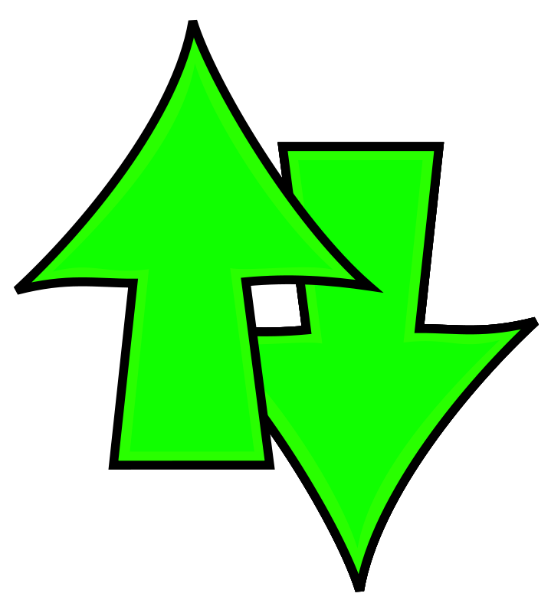 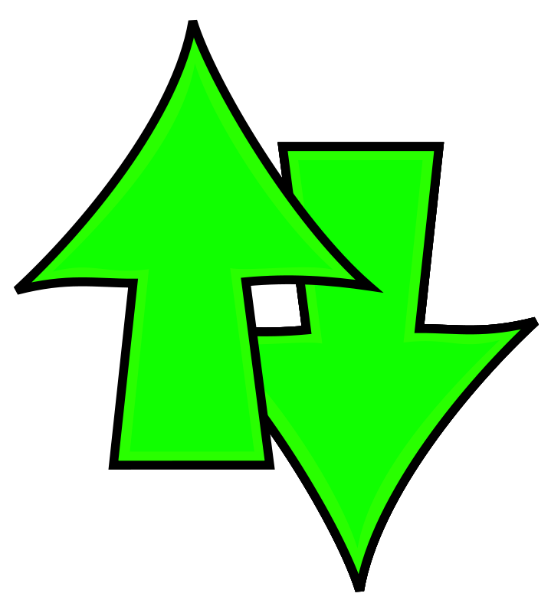 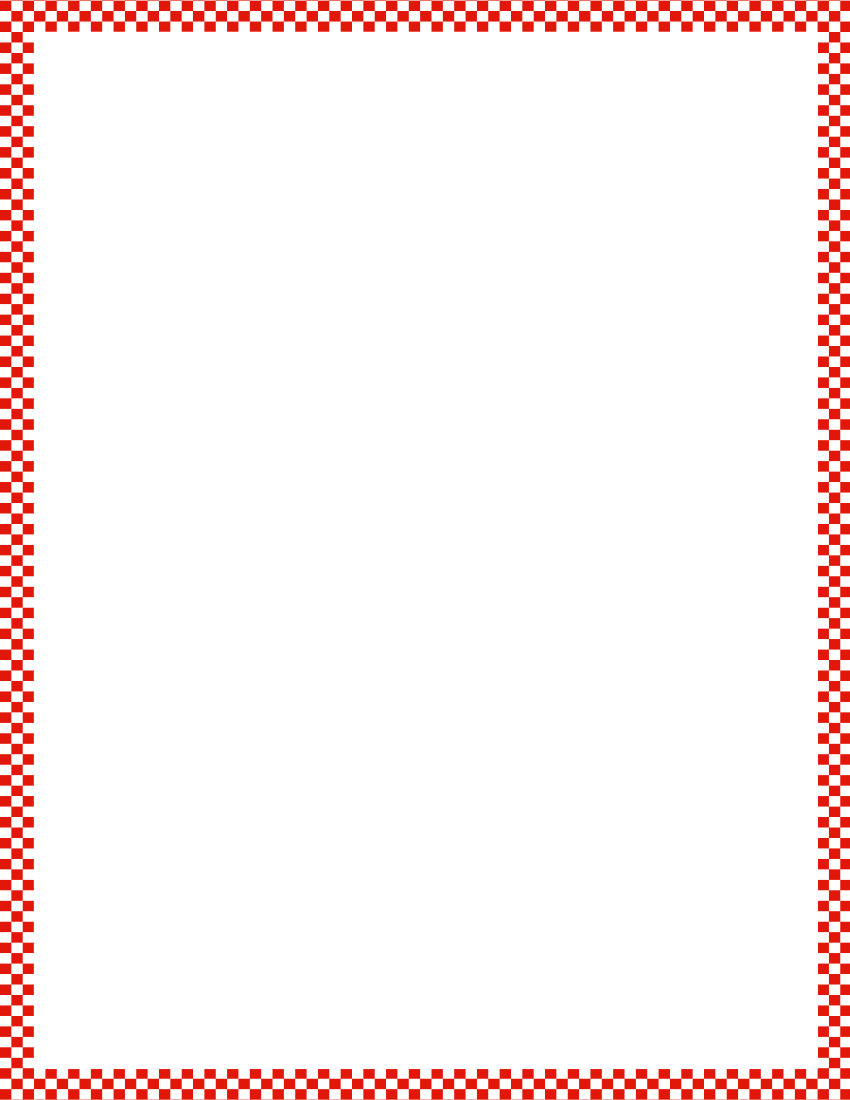 Module 5, Lesson 10
Fluency
Counting
Let’s count by ones the regular way from 11-20.  
Watch carefully for a change in direction!
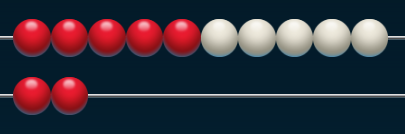 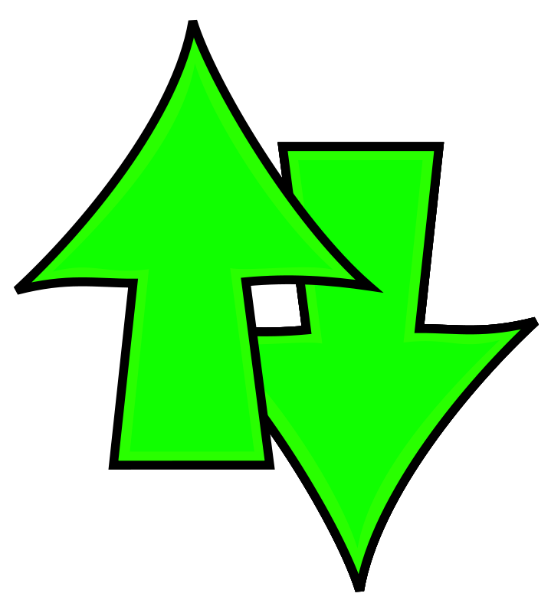 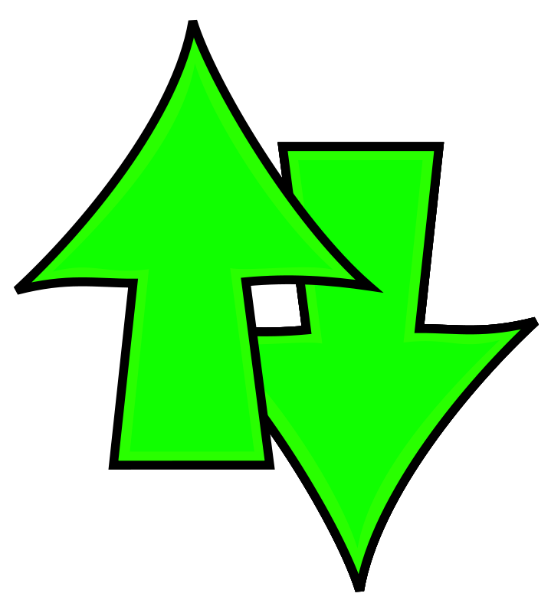 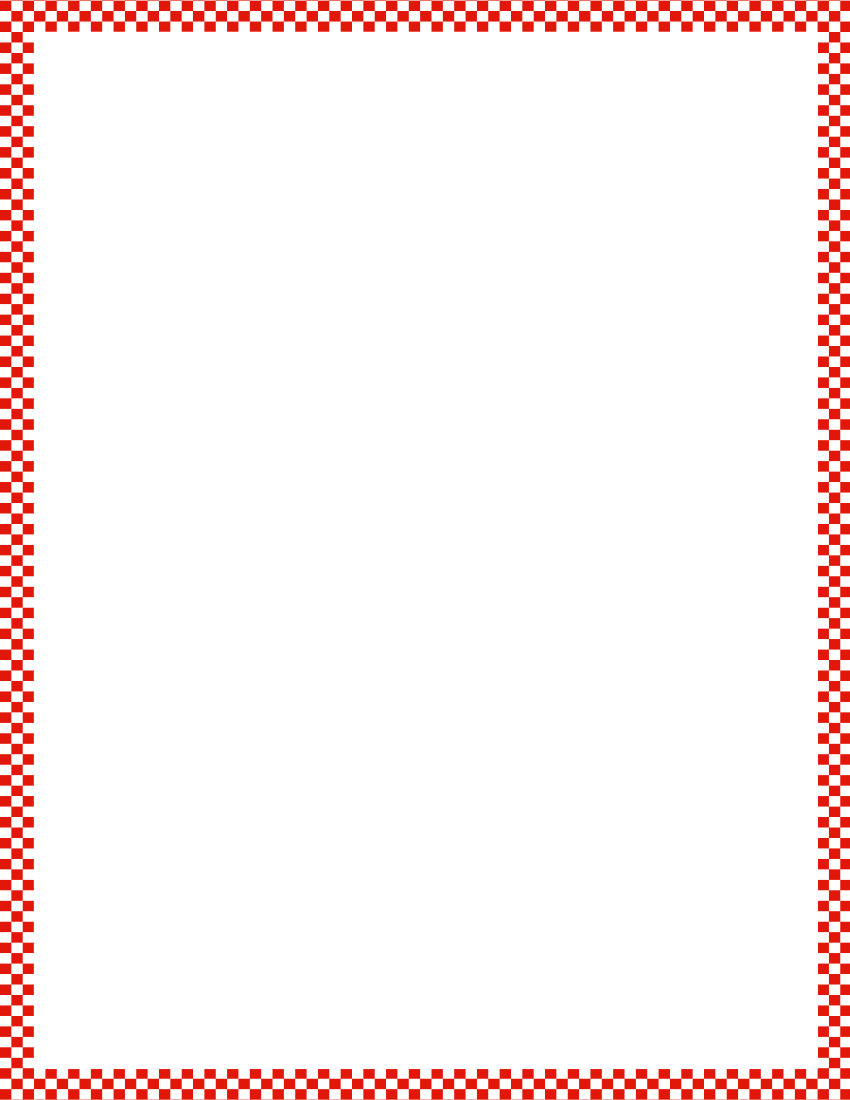 Module 5, Lesson 10
Fluency
Counting
Let’s count by ones the regular way from 11-20.  
Watch carefully for a change in direction!
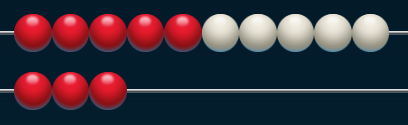 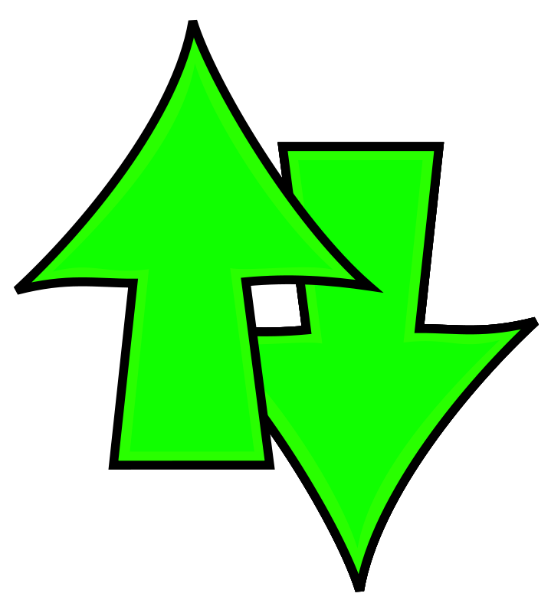 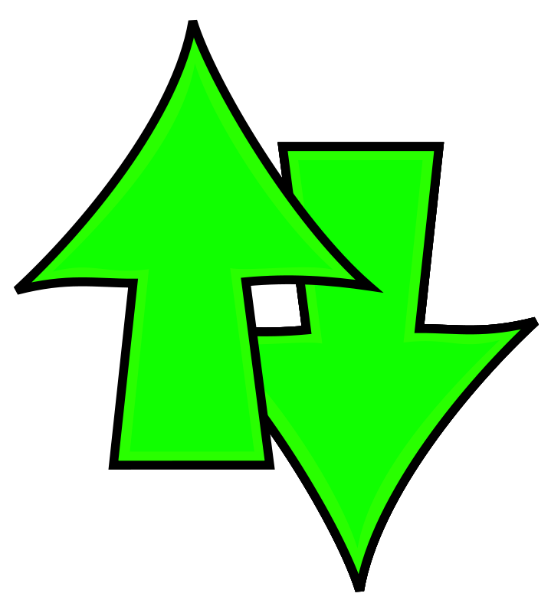 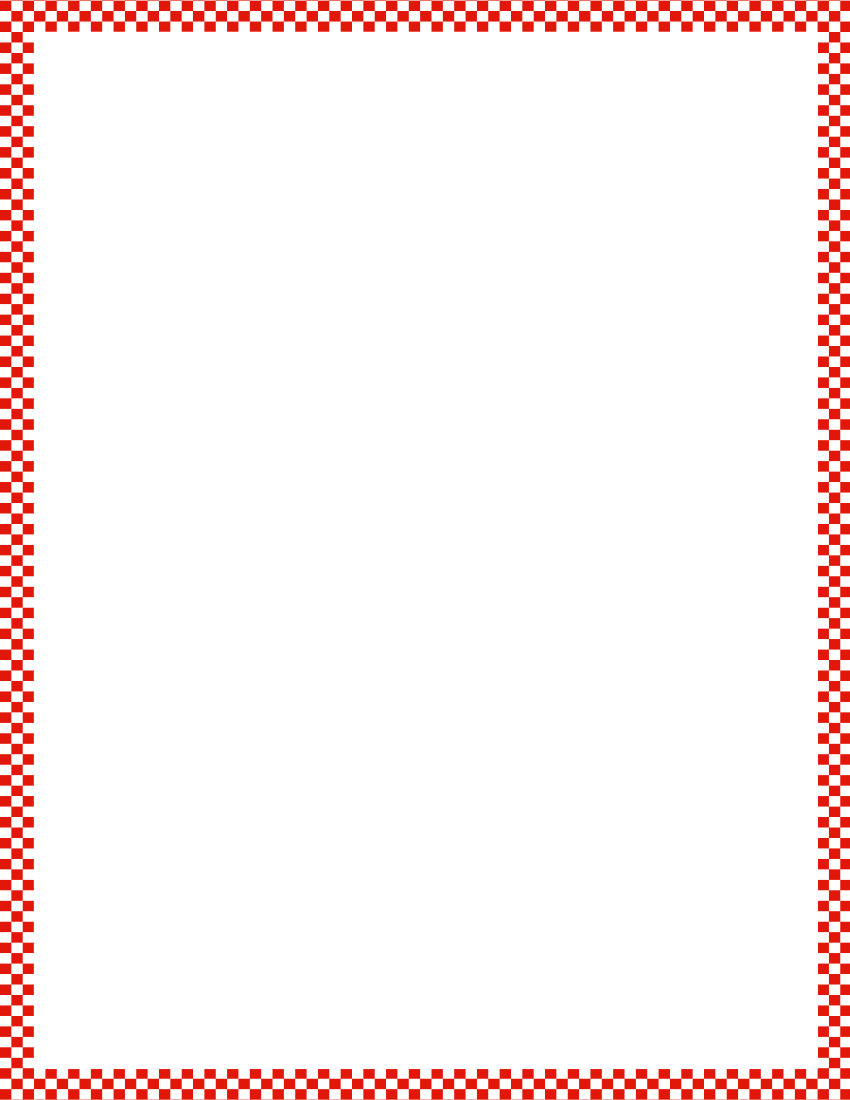 Module 5, Lesson 10
Fluency
Counting
Let’s count by ones the regular way from 11-20.  
Watch carefully for a change in direction!
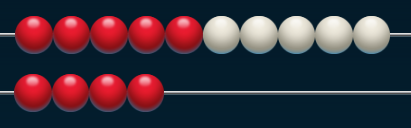 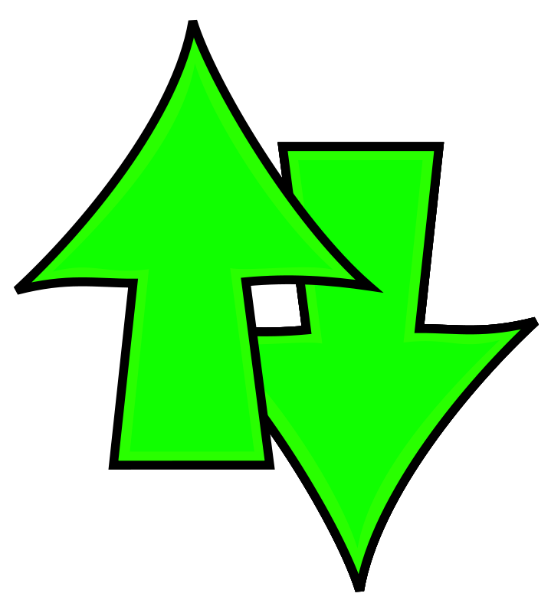 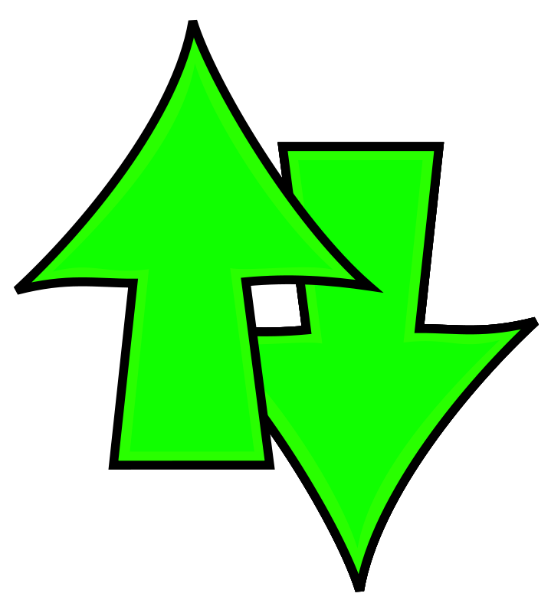 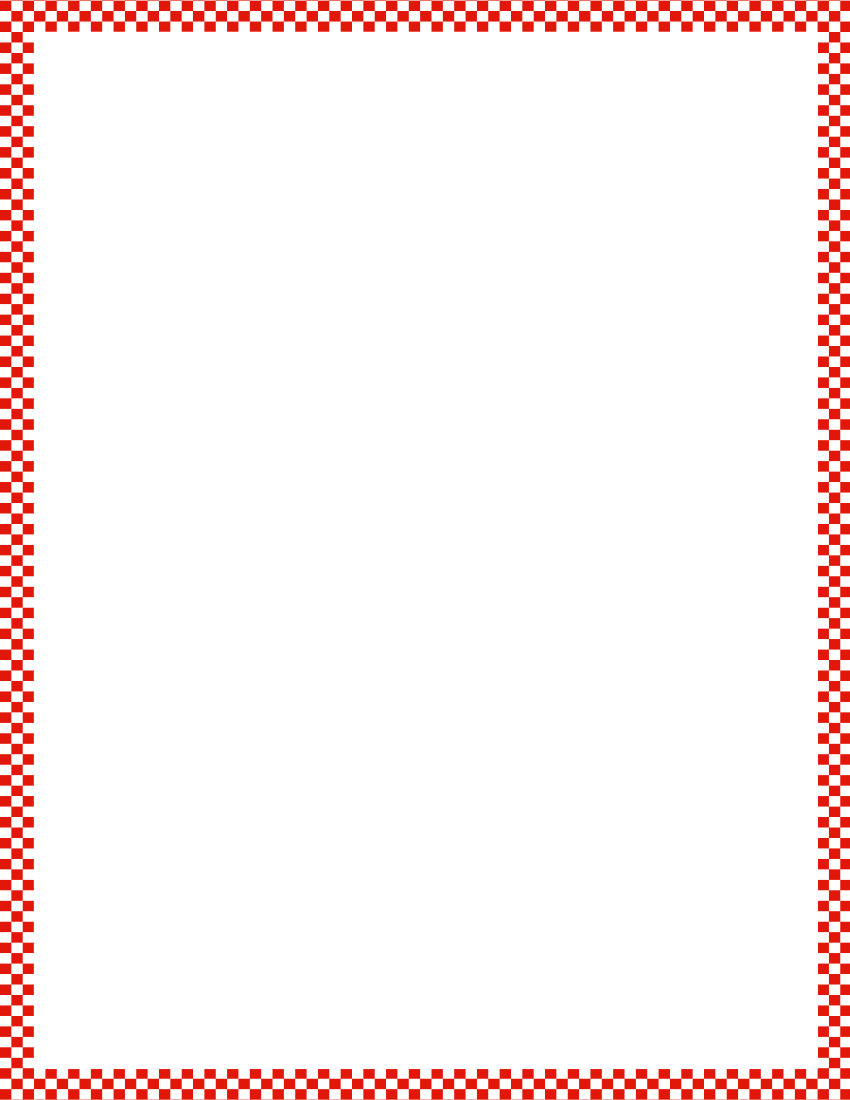 Module 5, Lesson 10
Fluency
Counting
Let’s count by ones the regular way from 11-20.  
Watch carefully for a change in direction!
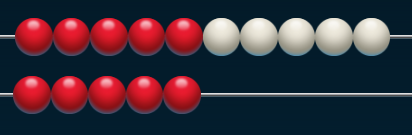 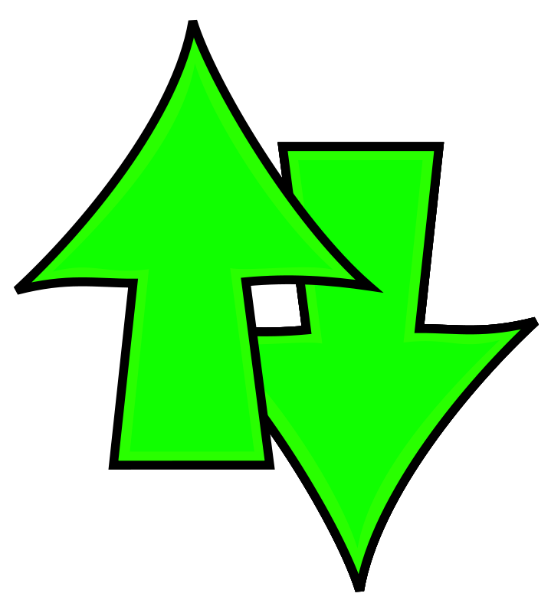 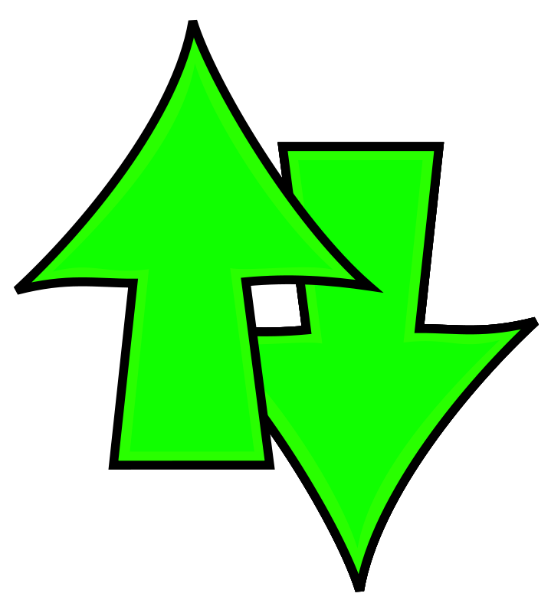 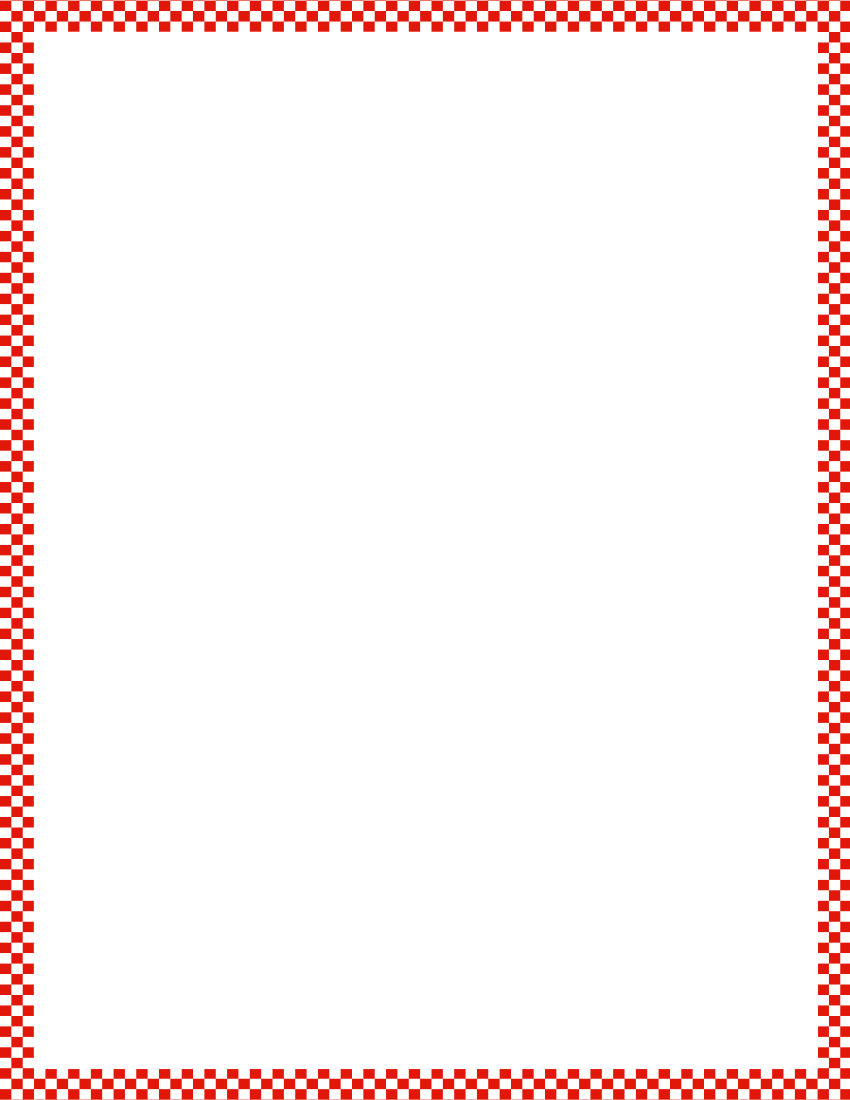 Module 5, Lesson 10
Fluency
Counting
Let’s count by ones the regular way from 11-20.  
Watch carefully for a change in direction!
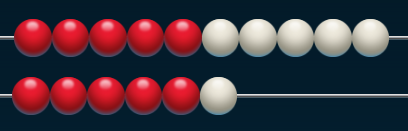 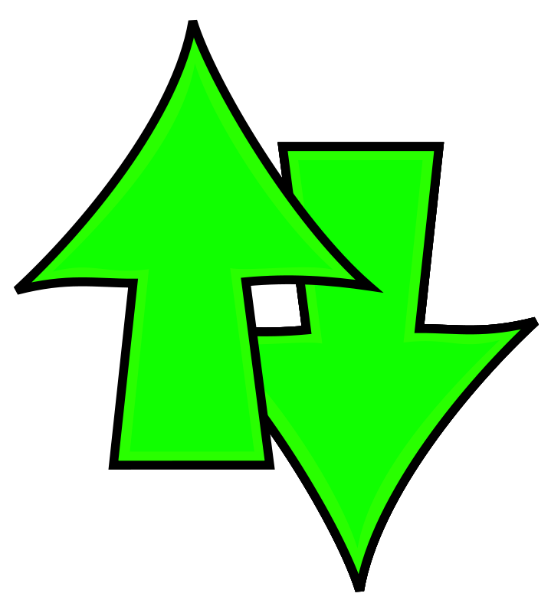 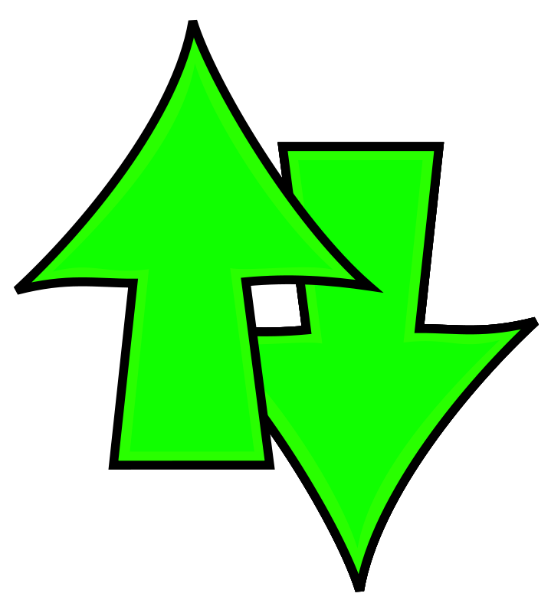 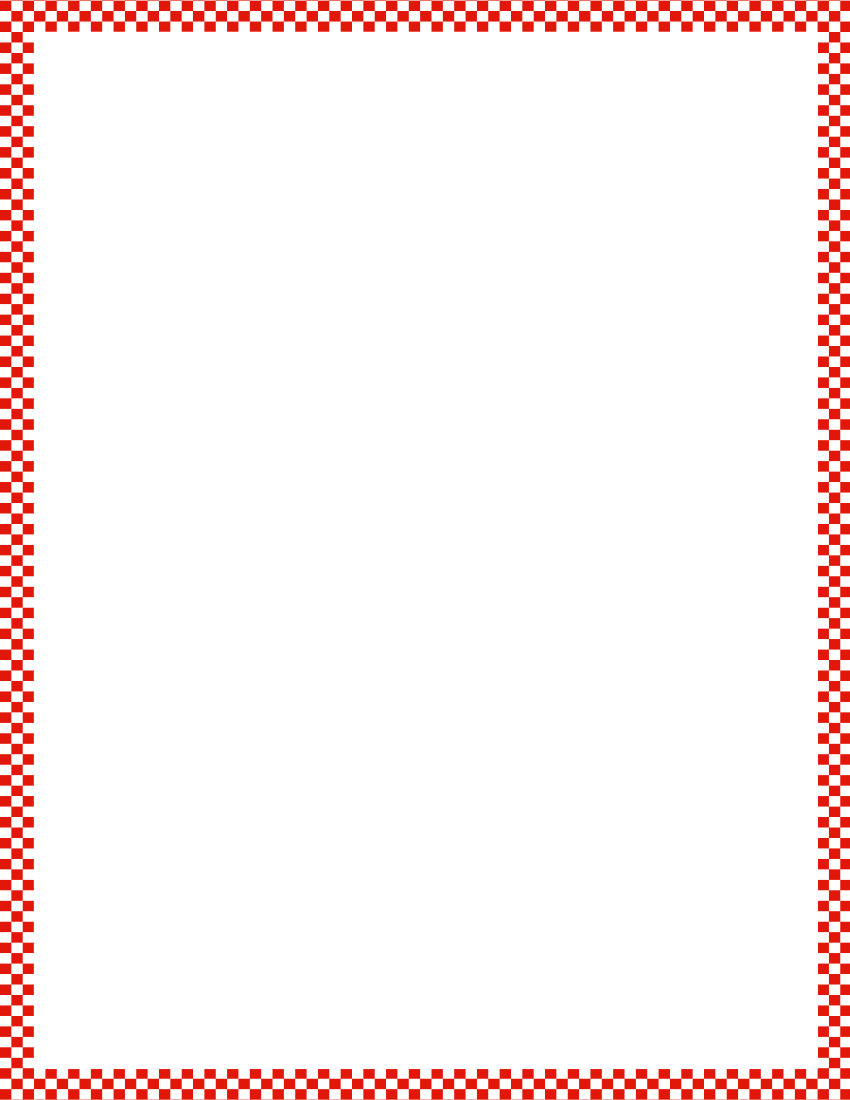 Module 5, Lesson 10
Fluency
Counting
Let’s count by ones the regular way from 11-20.  
Watch carefully for a change in direction!
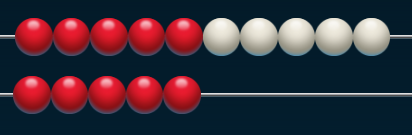 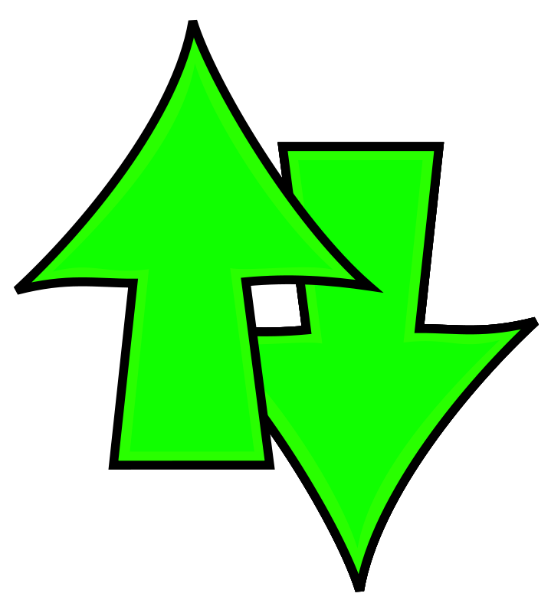 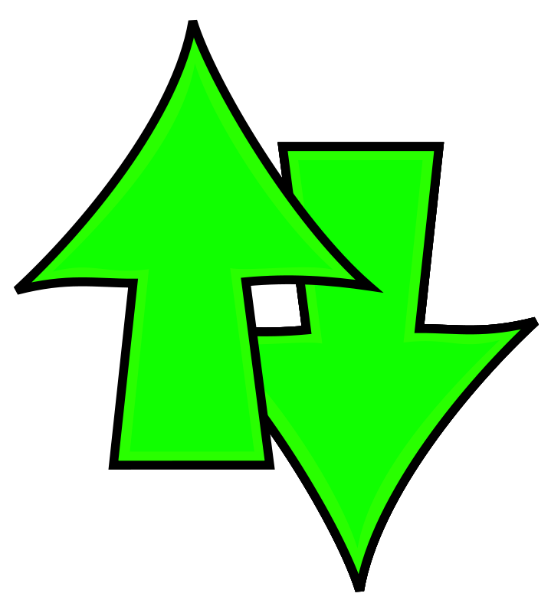 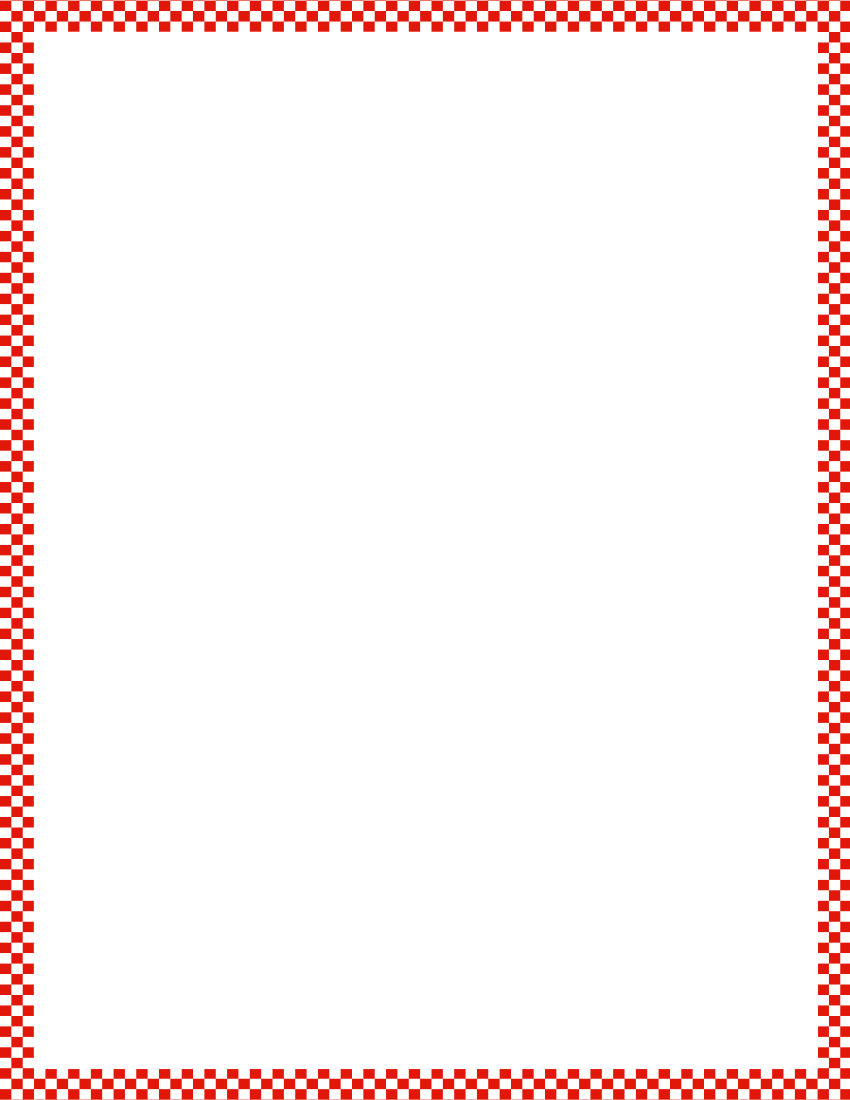 Module 5, Lesson 10
Fluency
Counting
Let’s count by ones the regular way from 11-20.  
Watch carefully for a change in direction!
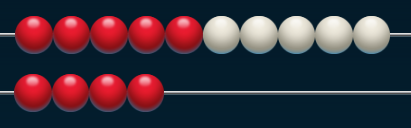 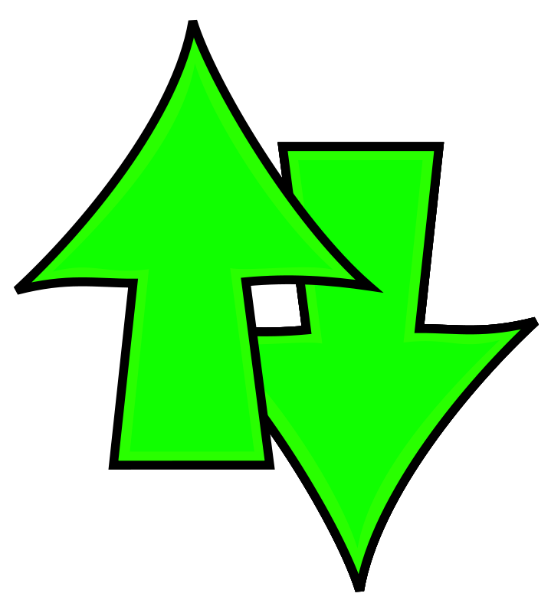 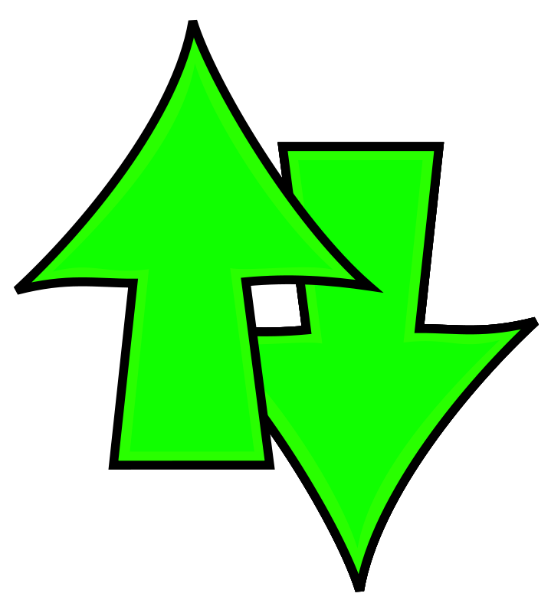 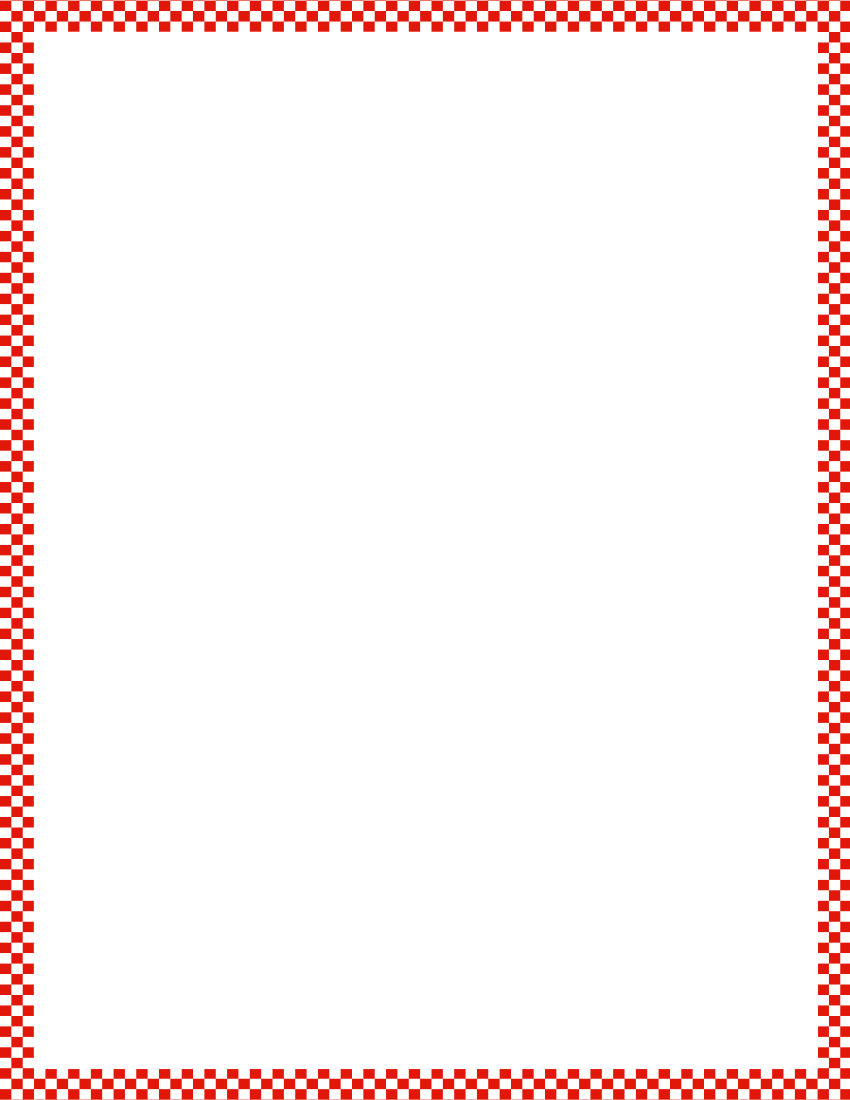 Module 5, Lesson 10
Fluency
Counting
Let’s count by ones the regular way from 11-20.  
Watch carefully for a change in direction!
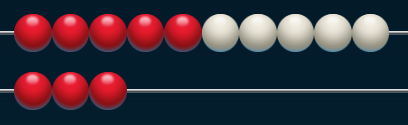 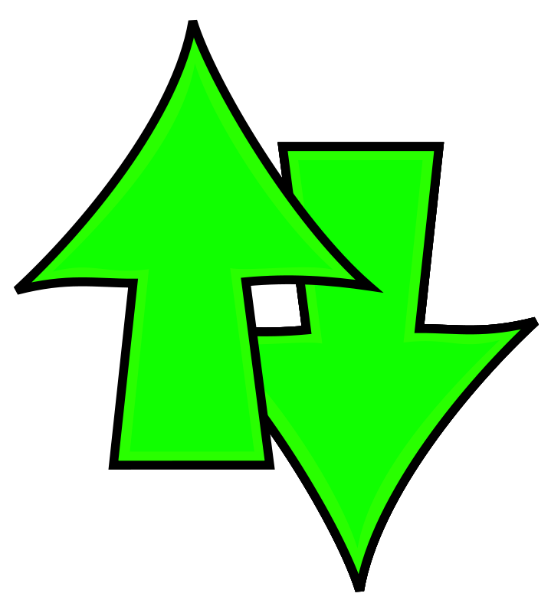 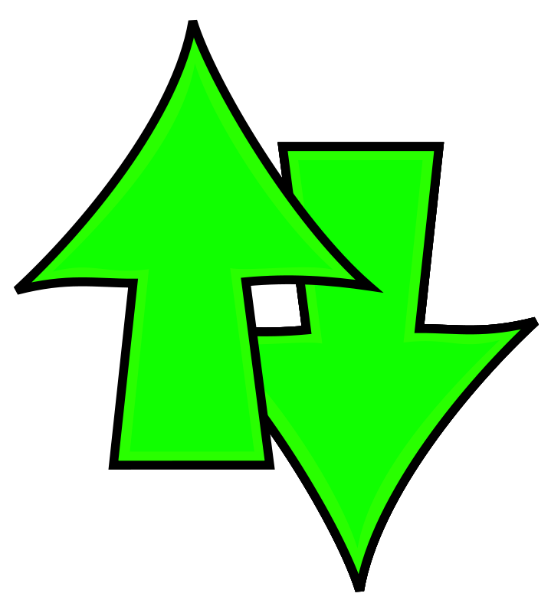 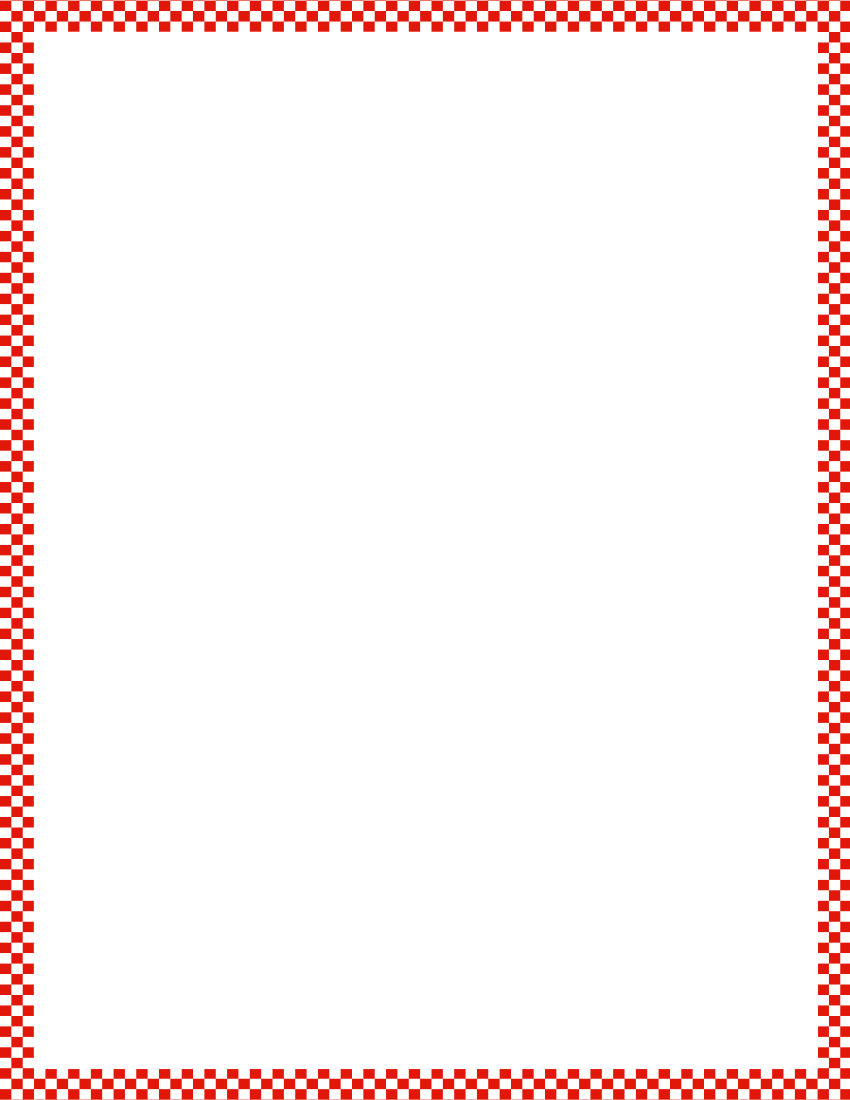 Module 5, Lesson 10
Fluency
Counting
Let’s count by ones the regular way from 11-20.  
Watch carefully for a change in direction!
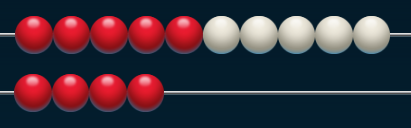 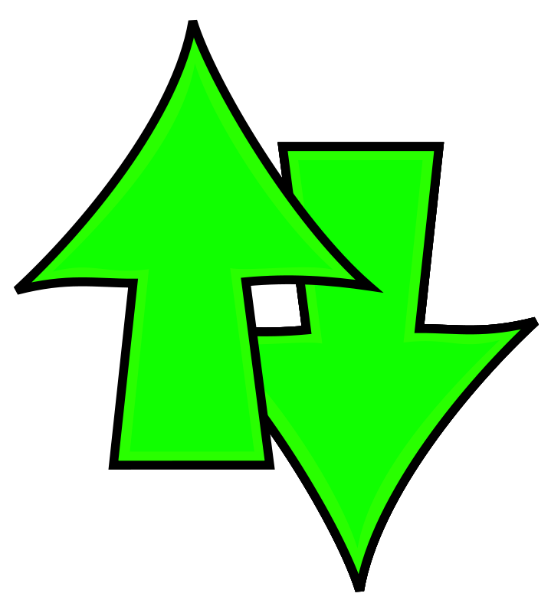 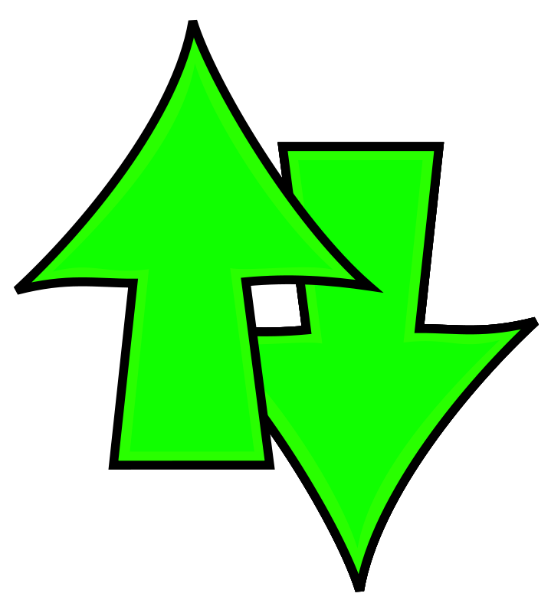 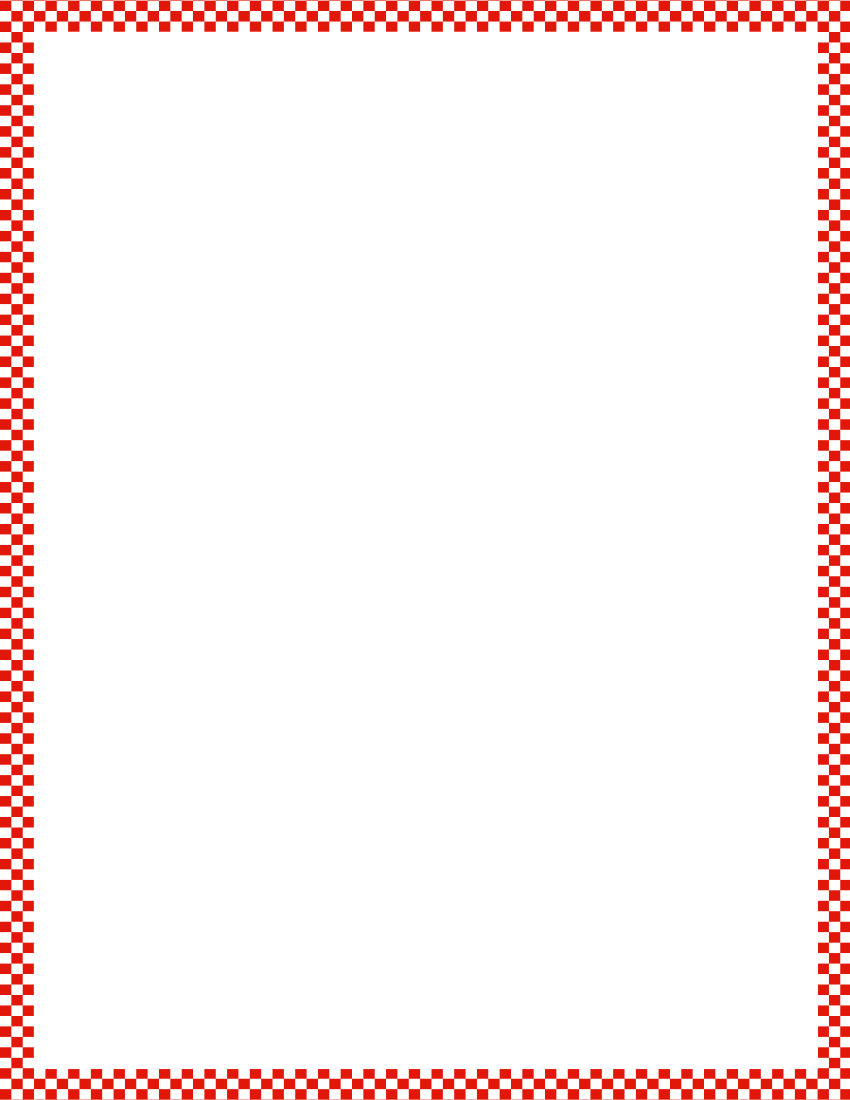 Module 5, Lesson 10
Fluency
Counting
Let’s count by ones the regular way from 11-20.  
Watch carefully for a change in direction!
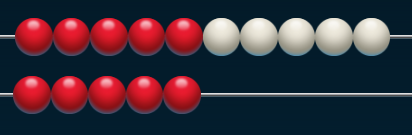 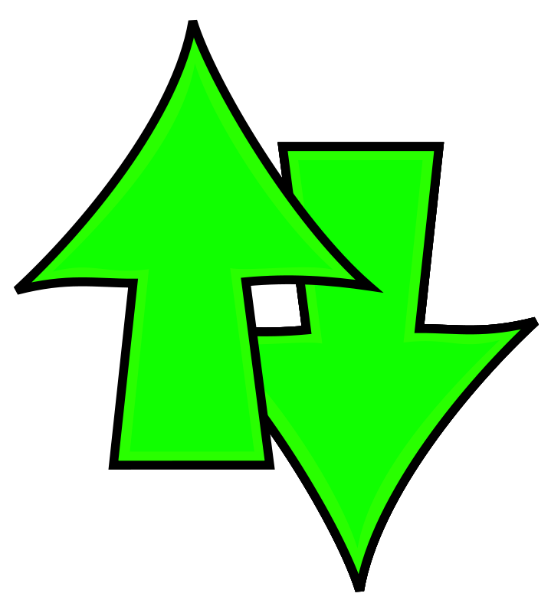 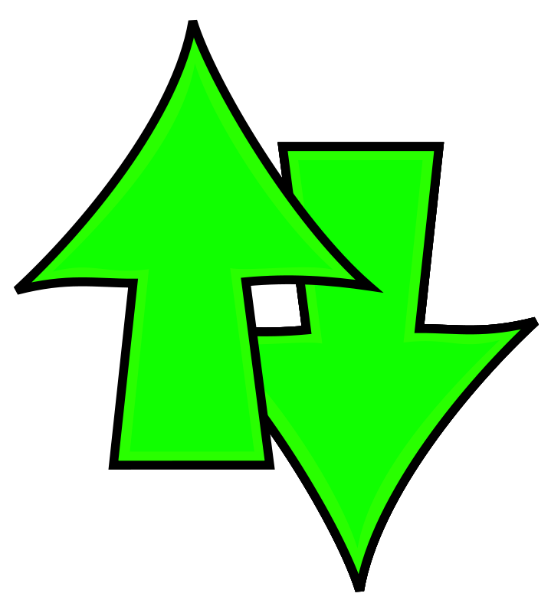 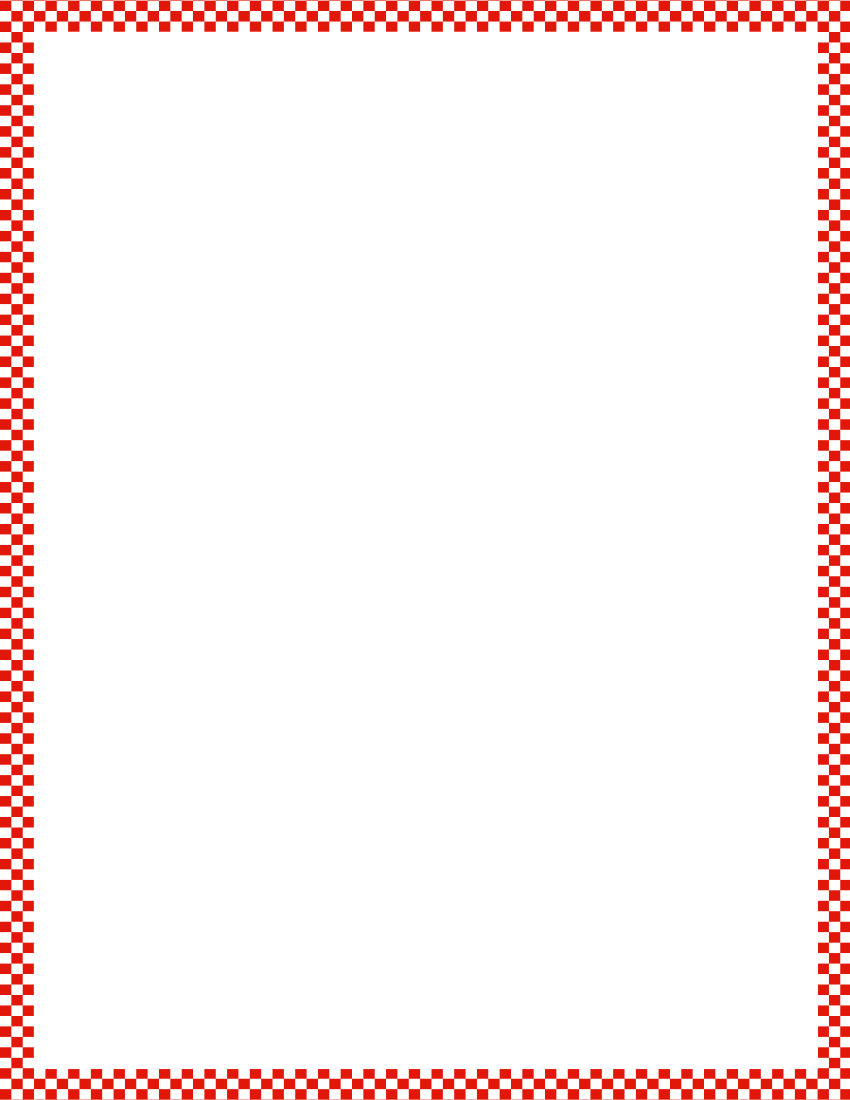 Module 5, Lesson 10
Fluency
Counting
Let’s count by ones the regular way from 11-20.  
Watch carefully for a change in direction!
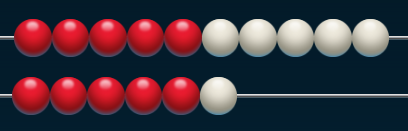 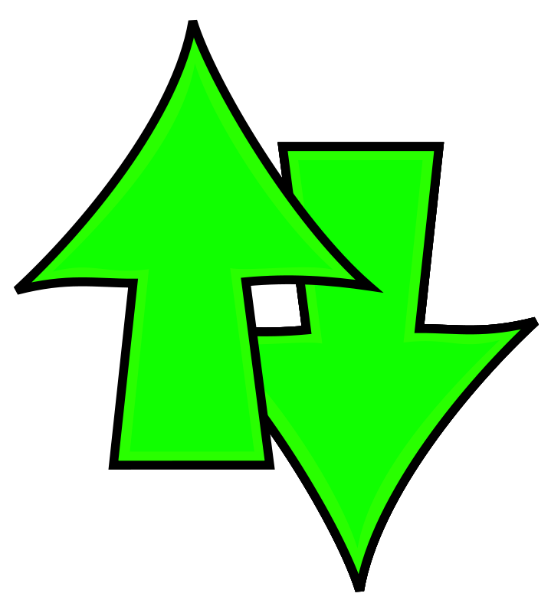 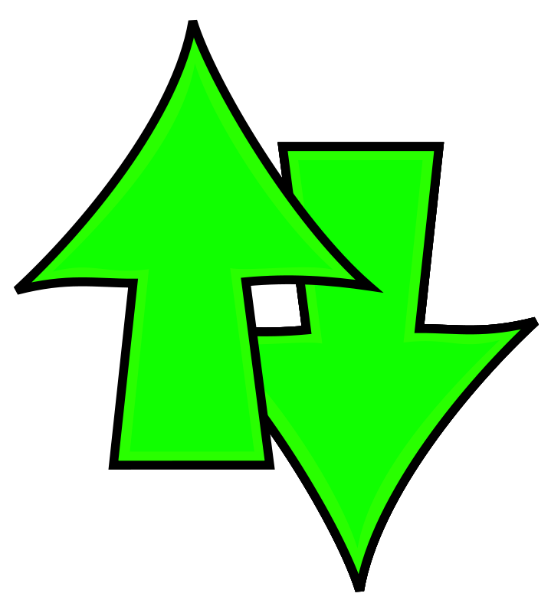 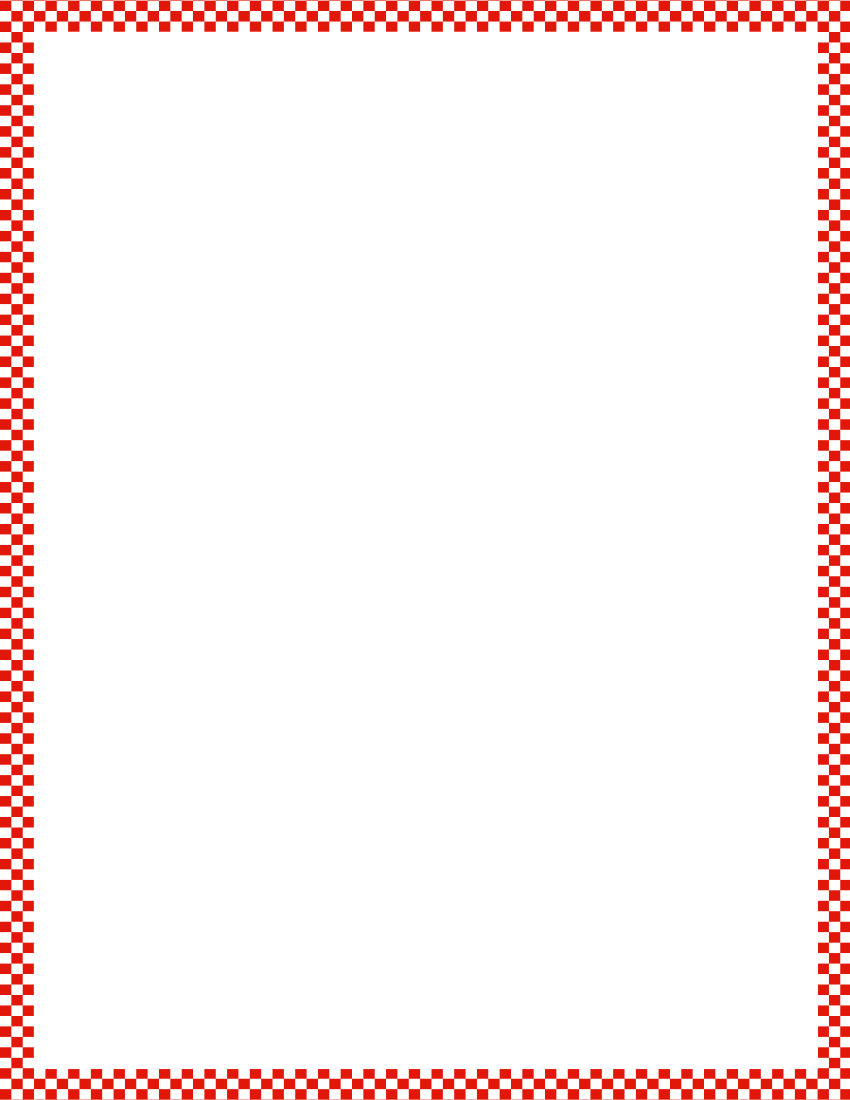 Module 5, Lesson 10
Fluency
Counting
Let’s count by ones the regular way from 11-20.  
Watch carefully for a change in direction!
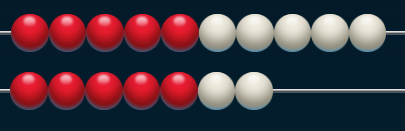 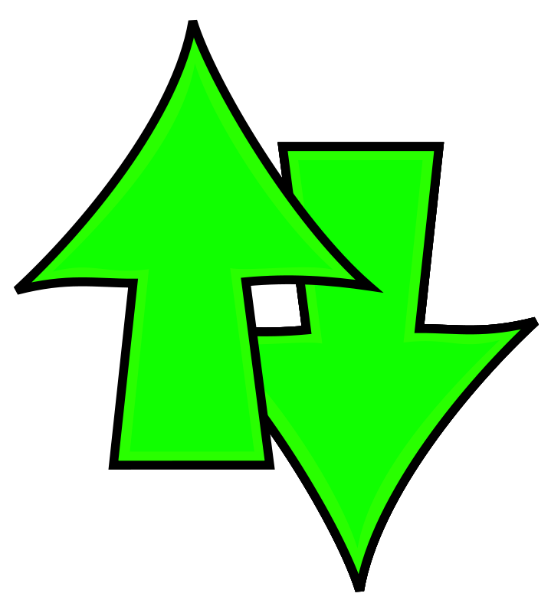 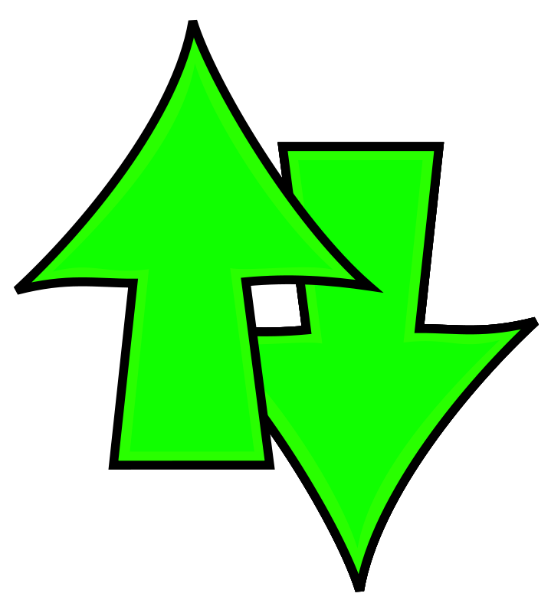 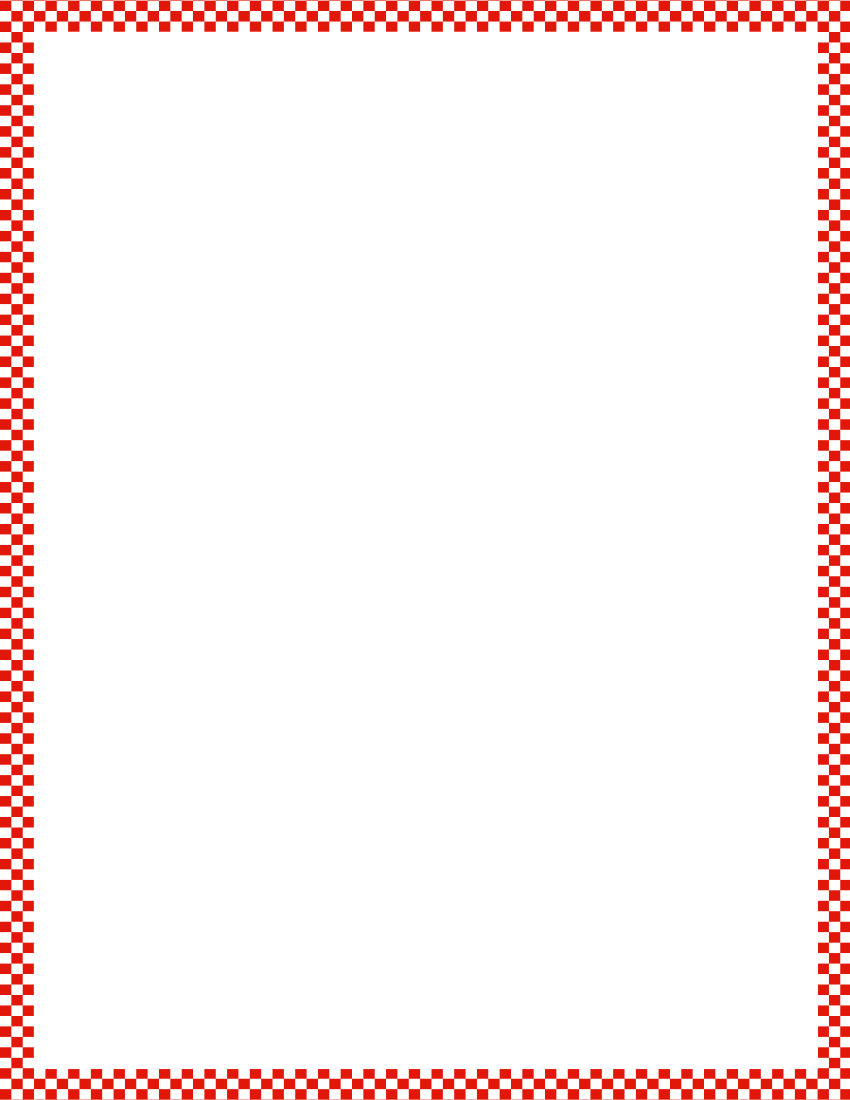 Module 5, Lesson 10
Fluency
Counting
Let’s count by ones the regular way from 11-20.  
Watch carefully for a change in direction!
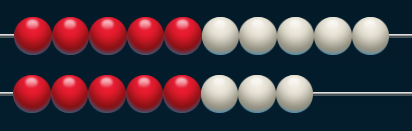 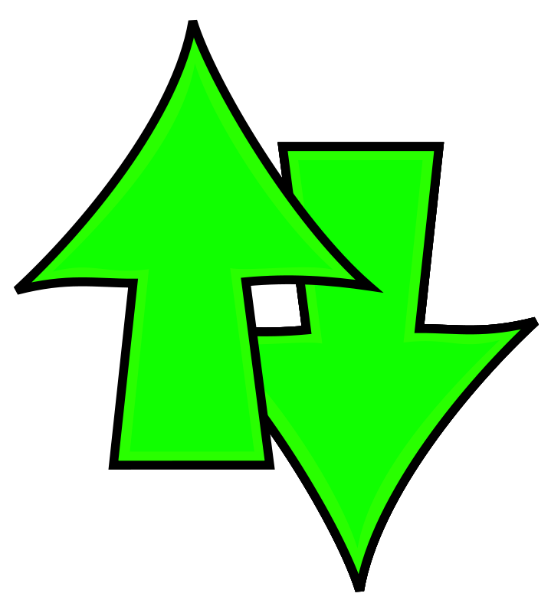 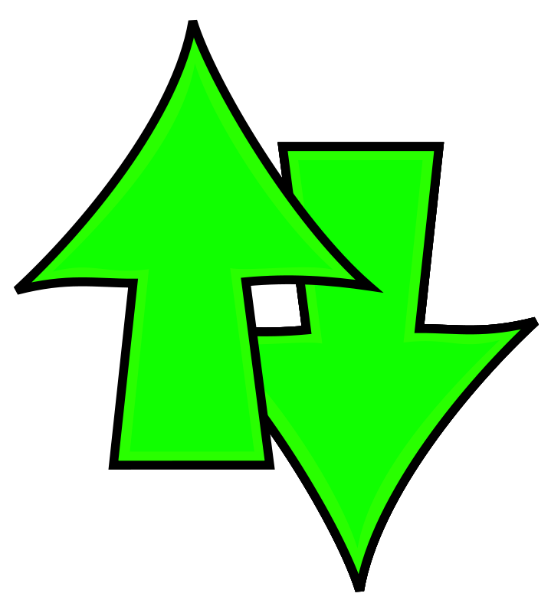 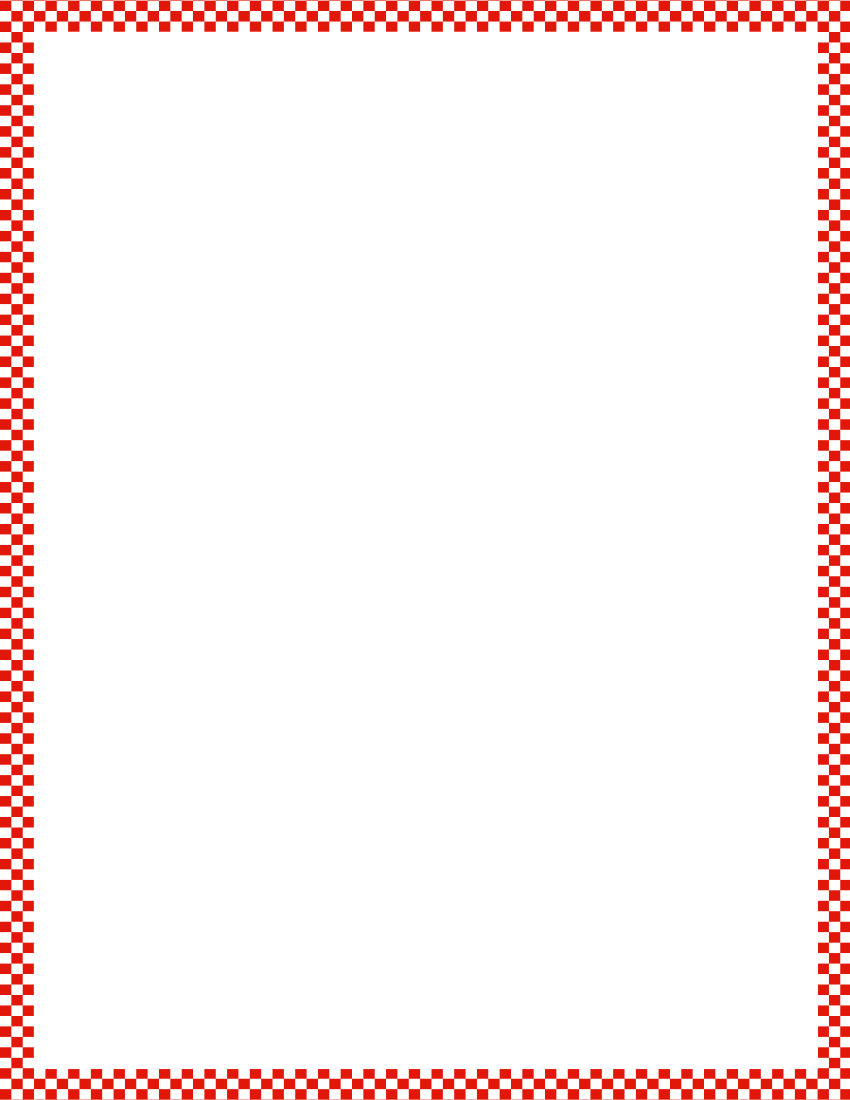 Module 5, Lesson 10
Fluency
Counting
Let’s count by ones the regular way from 11-20.  
Watch carefully for a change in direction!
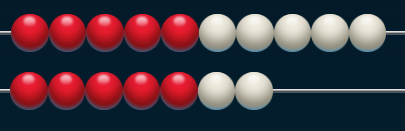 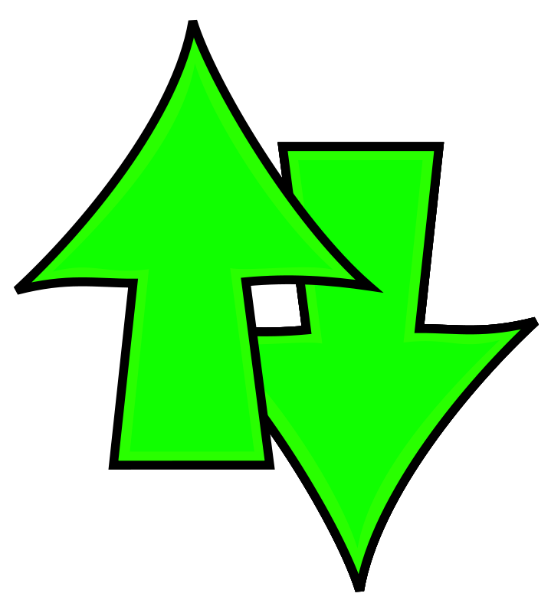 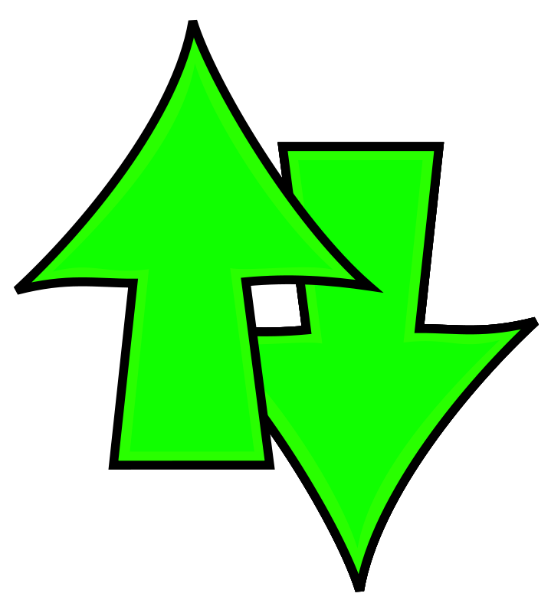 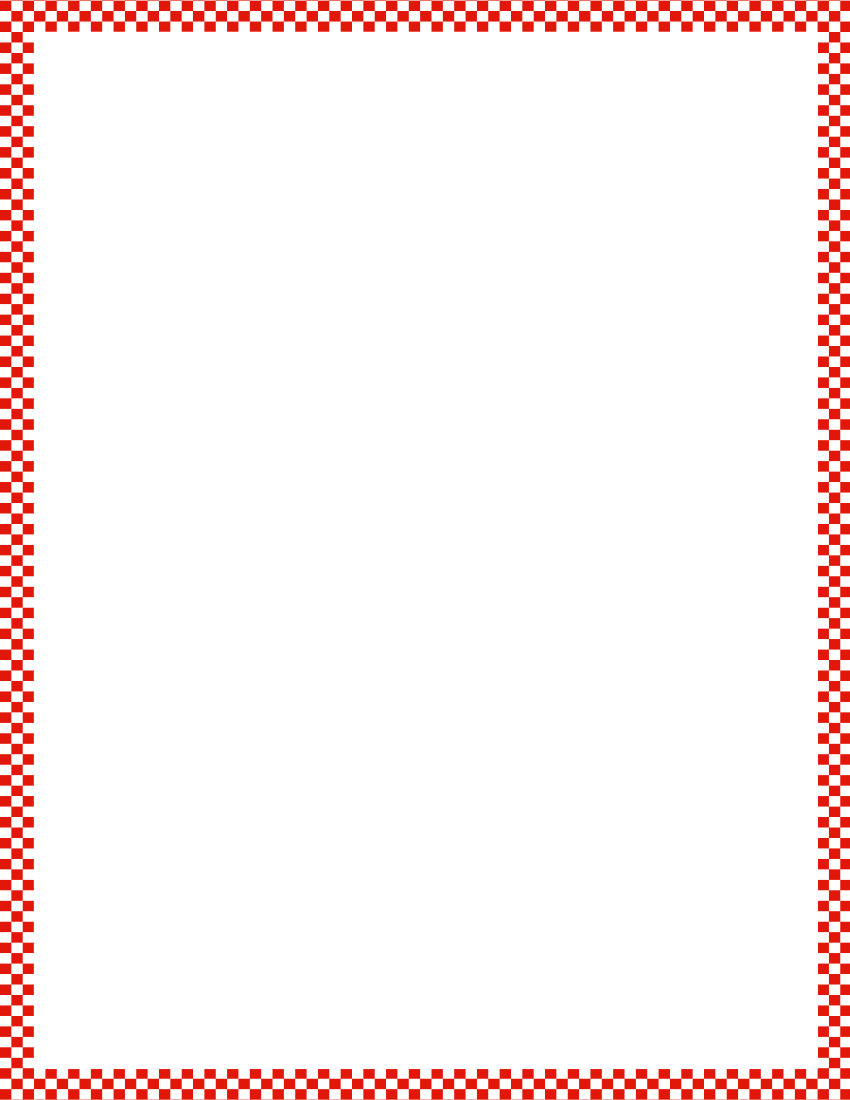 Module 5, Lesson 10
Fluency
Counting
Let’s count by ones the regular way from 11-20.  
Watch carefully for a change in direction!
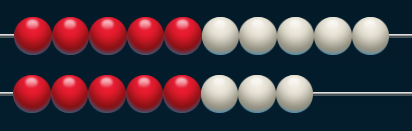 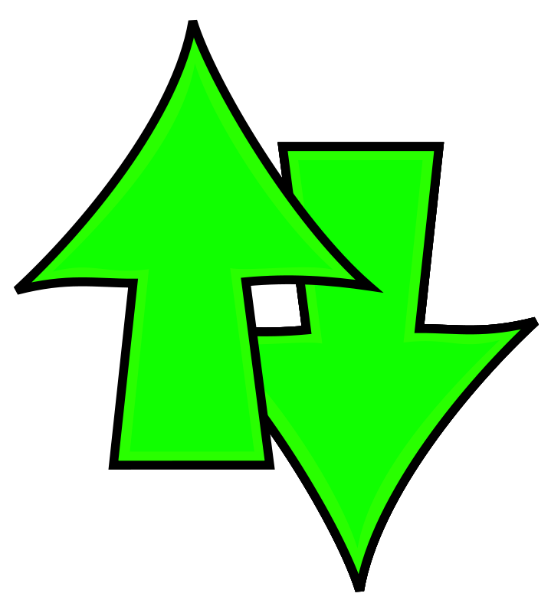 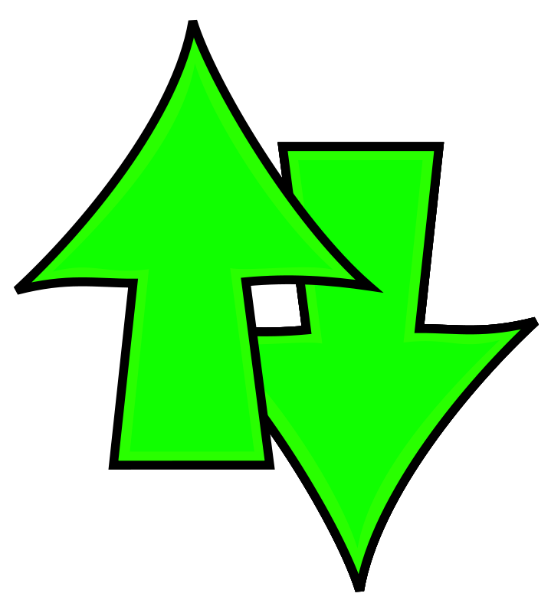 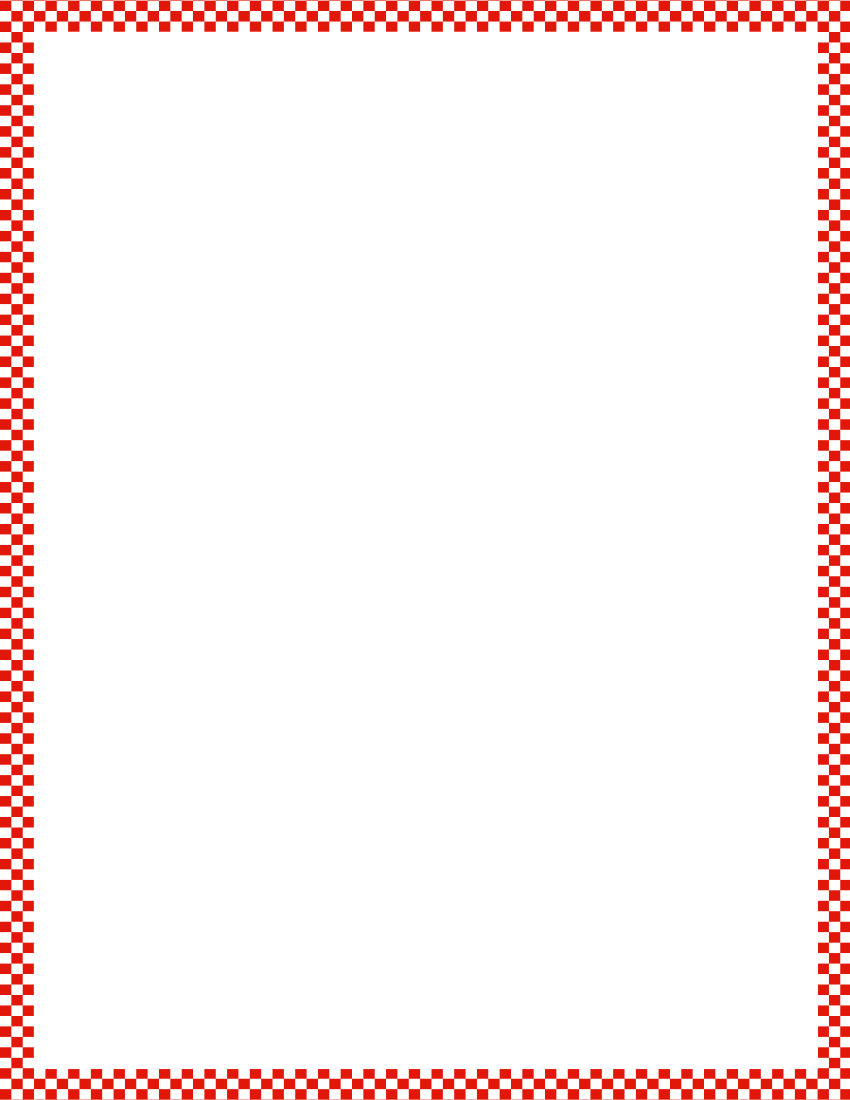 Module 5, Lesson 10
Fluency
Counting
Let’s count by ones the regular way from 11-20.  
Watch carefully for a change in direction!
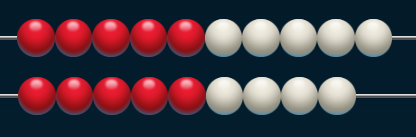 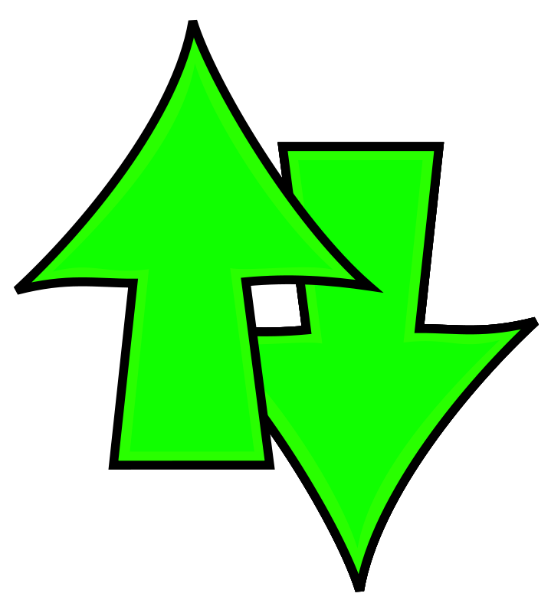 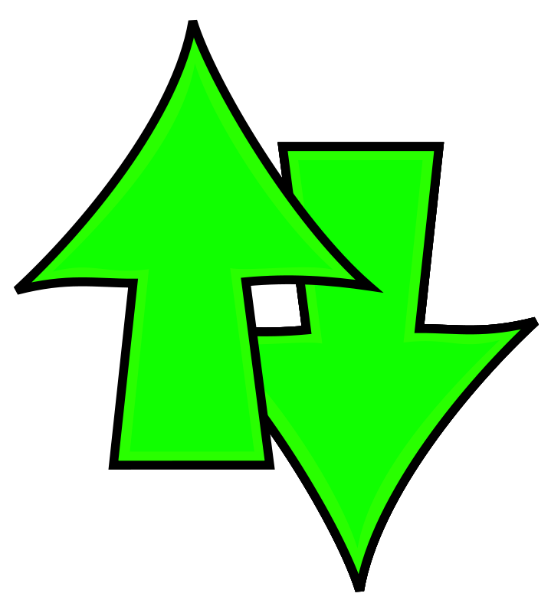 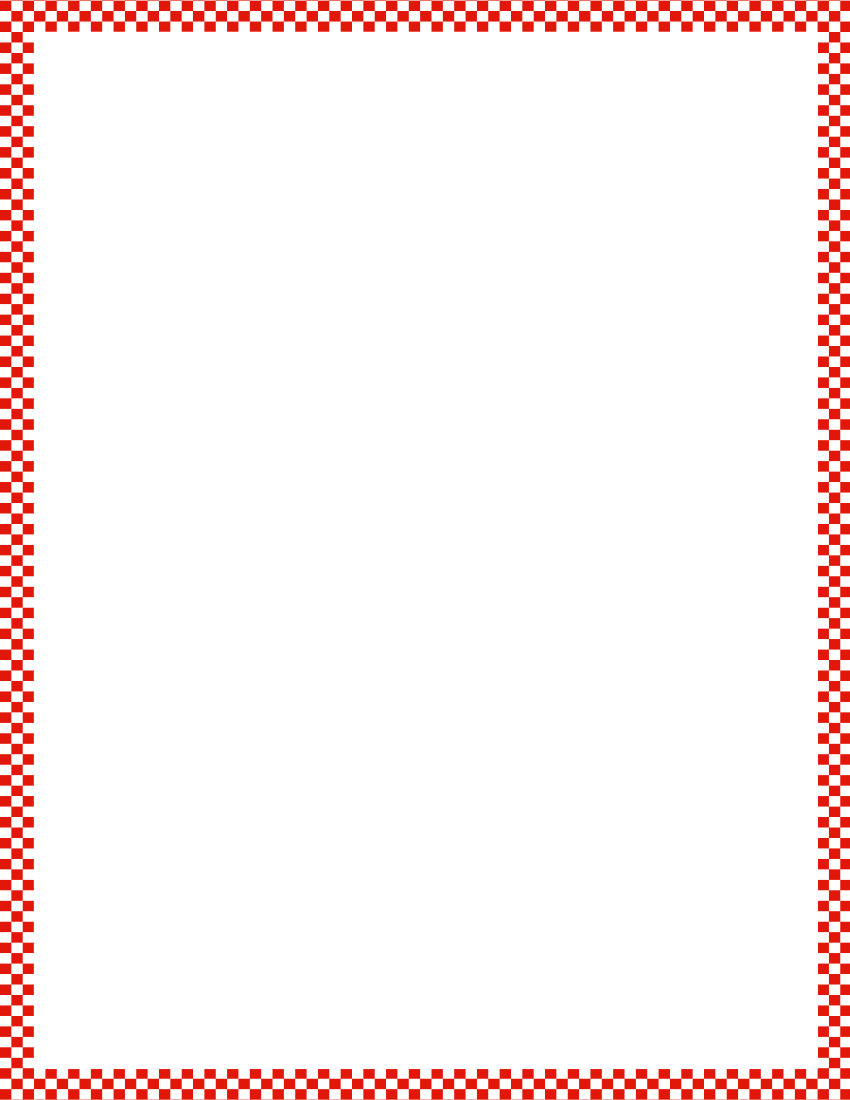 Module 5, Lesson 10
Fluency
Counting
Let’s count by ones the regular way from 11-20.  
Watch carefully for a change in direction!
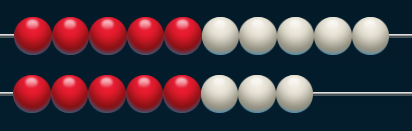 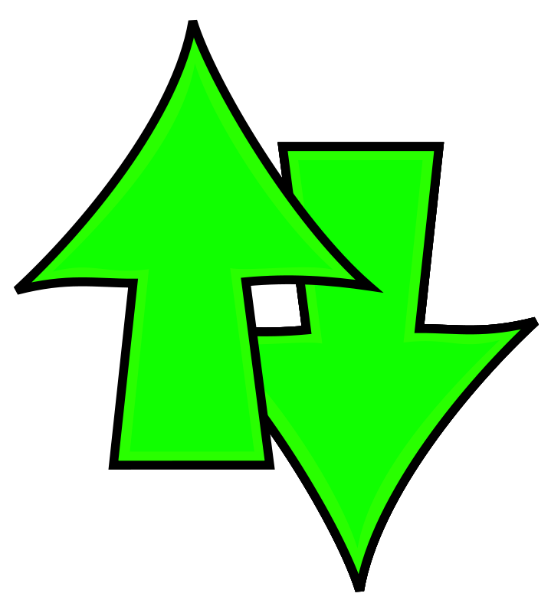 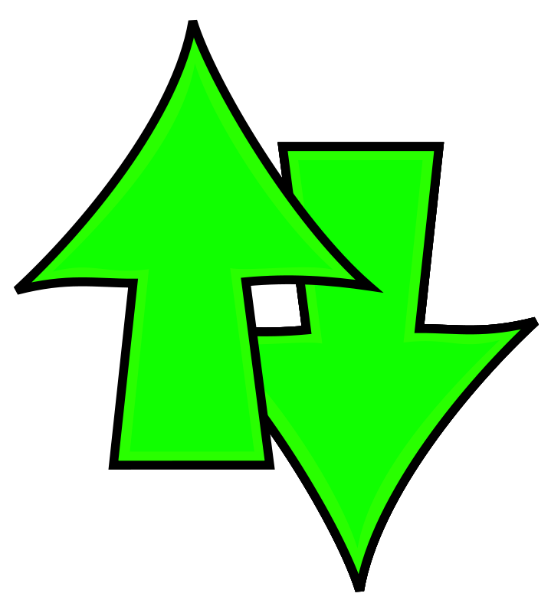 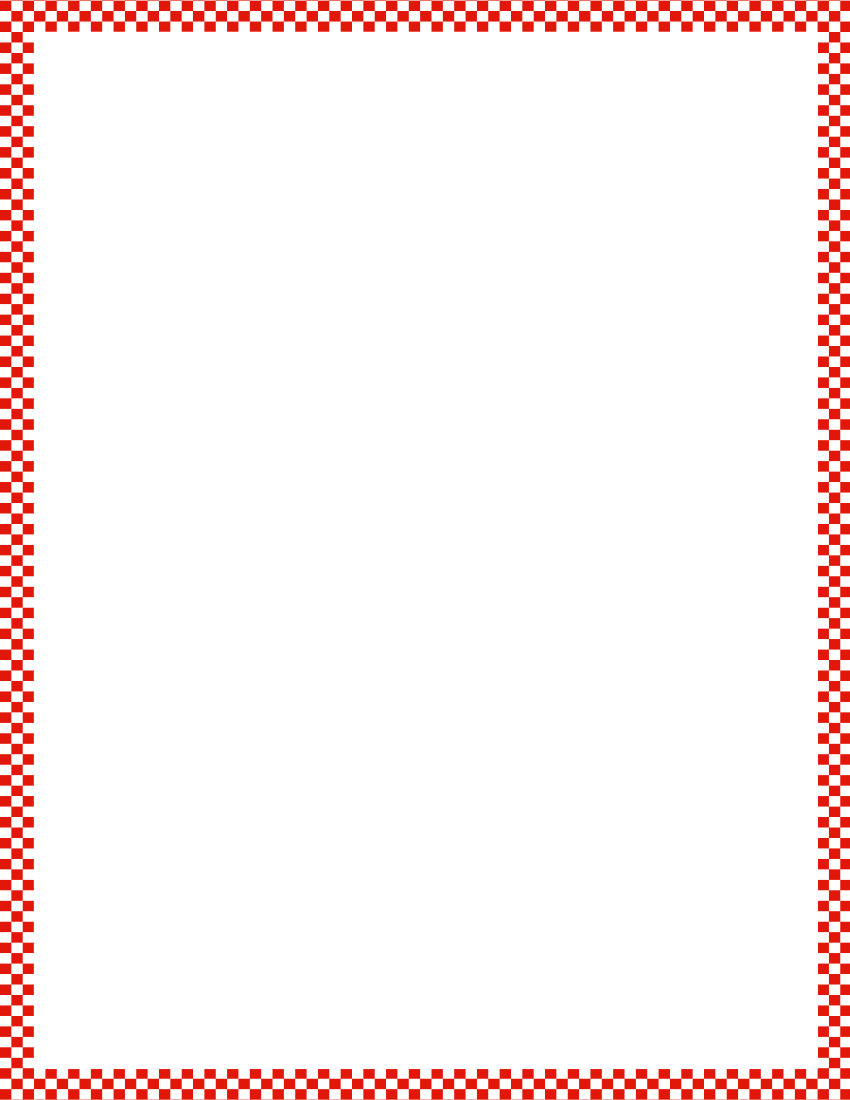 Module 5, Lesson 10
Fluency
Counting
Let’s count by ones the regular way from 11-20.  
Watch carefully for a change in direction!
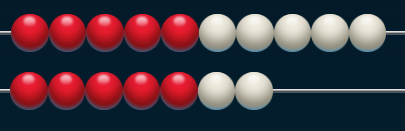 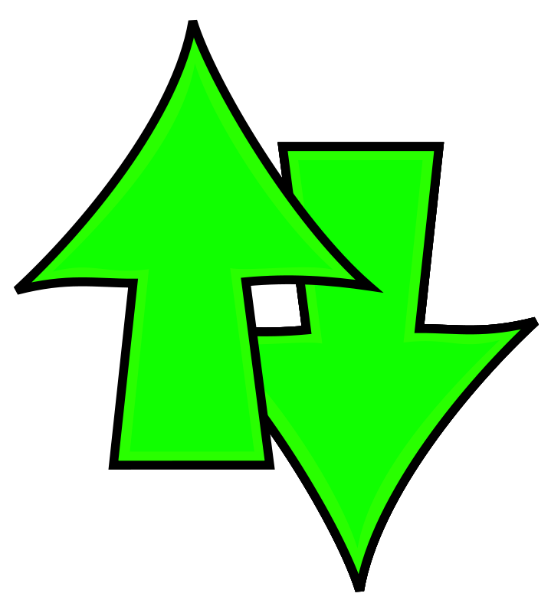 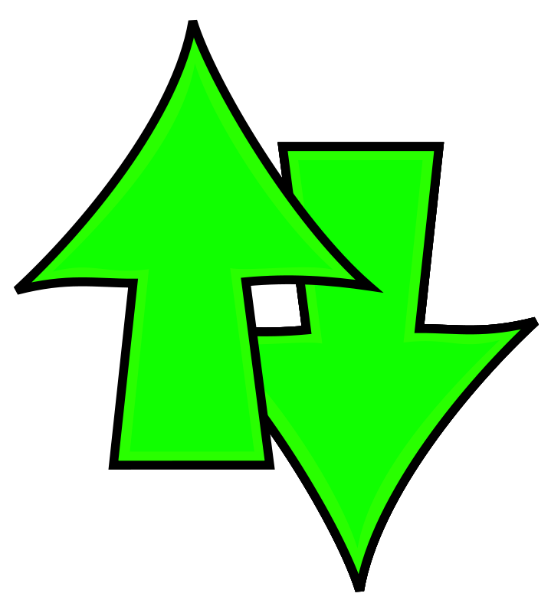 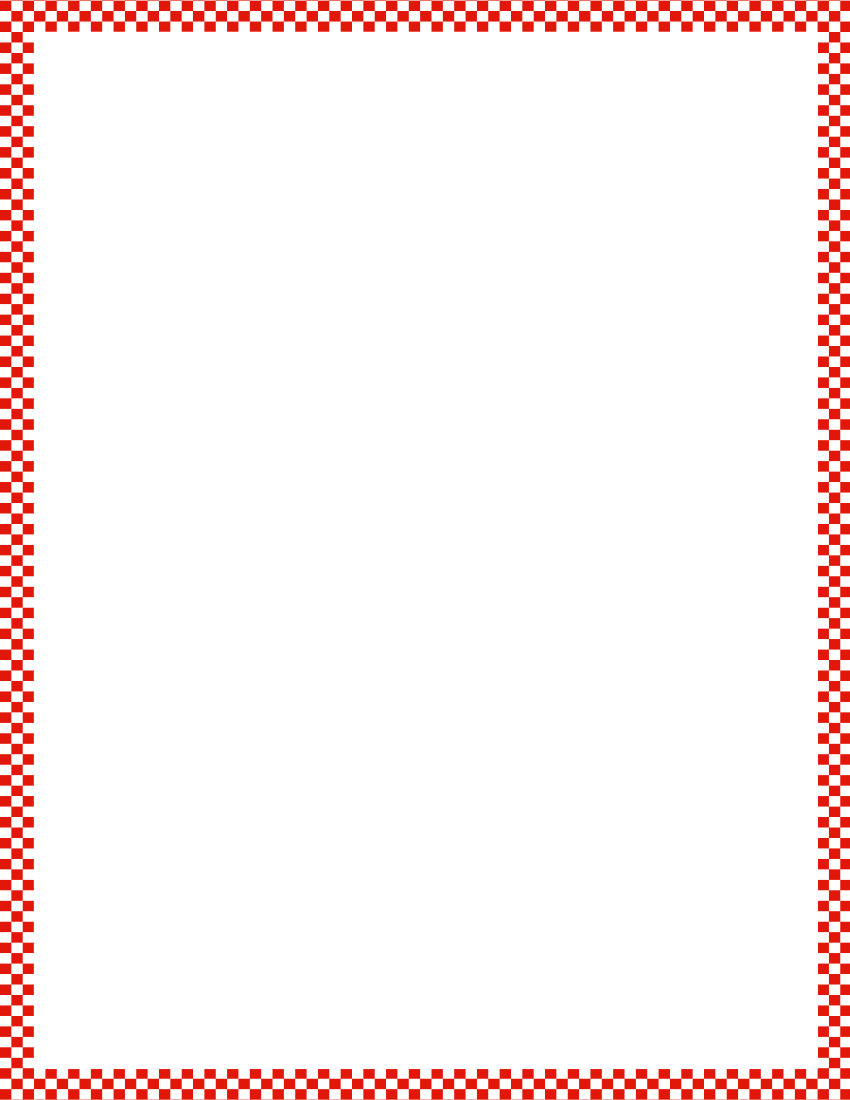 Module 5, Lesson 10
Fluency
Counting
Let’s count by ones the regular way from 11-20.  
Watch carefully for a change in direction!
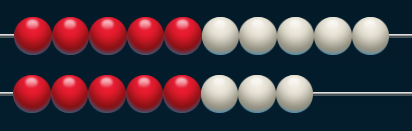 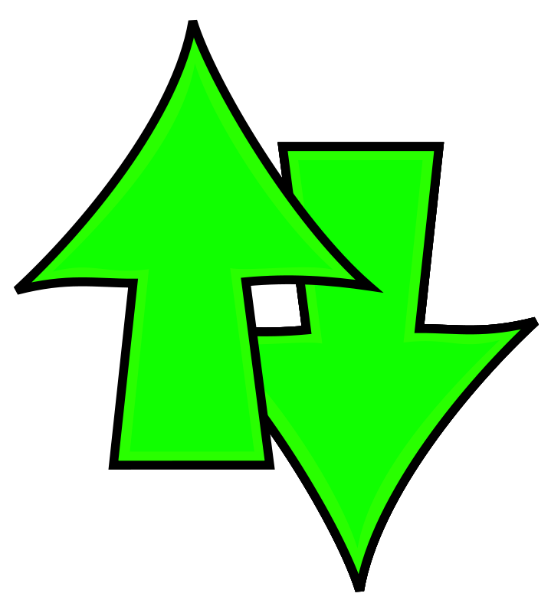 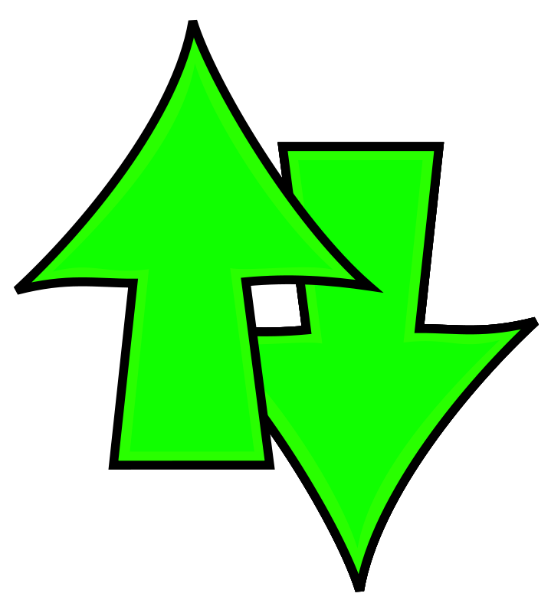 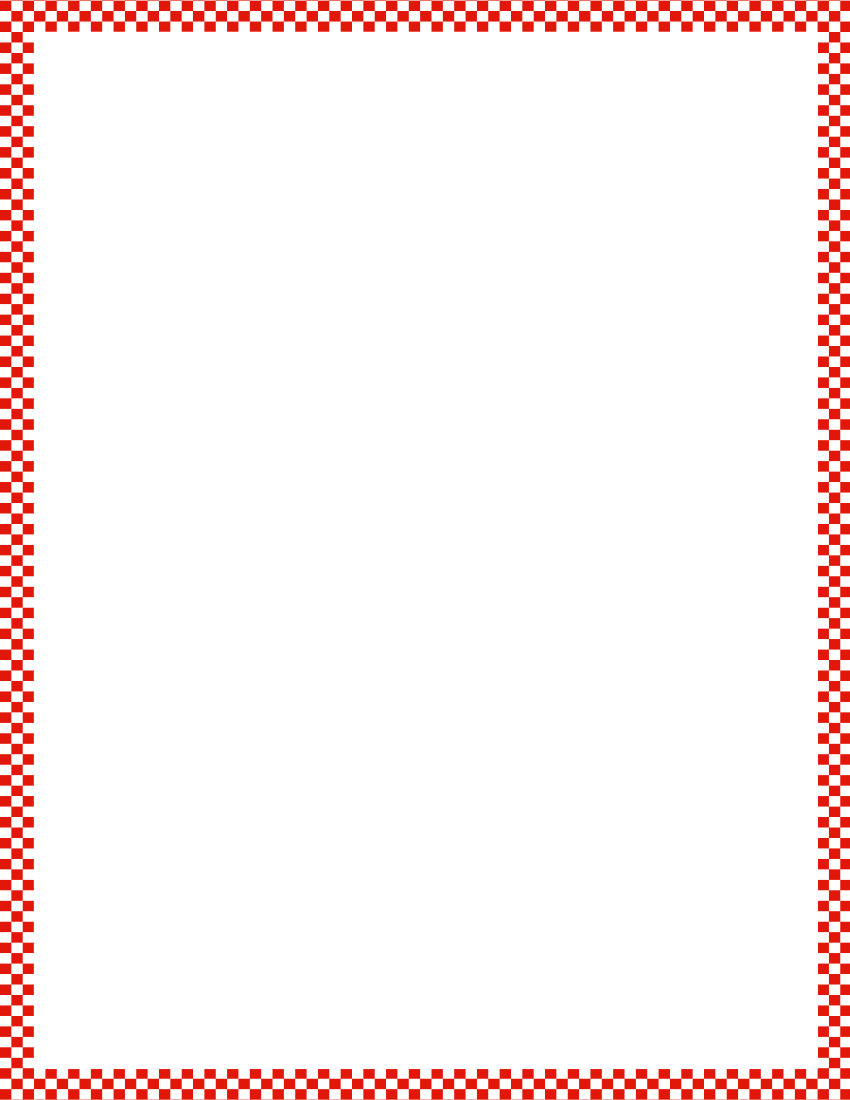 Module 5, Lesson 10
Fluency
Counting
Let’s count by ones the regular way from 11-20.  
Watch carefully for a change in direction!
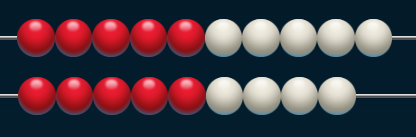 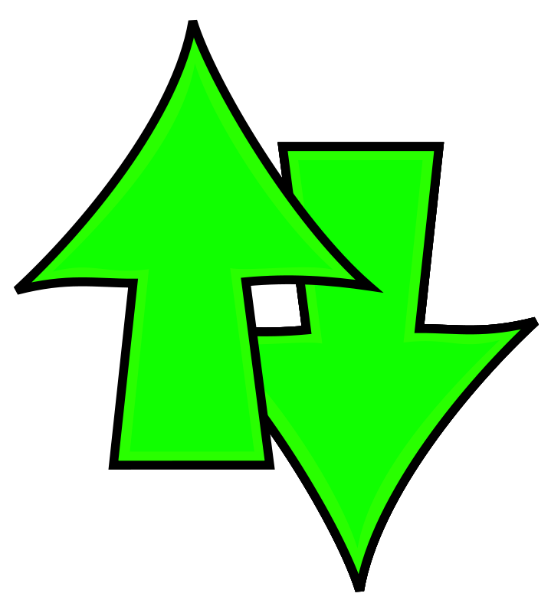 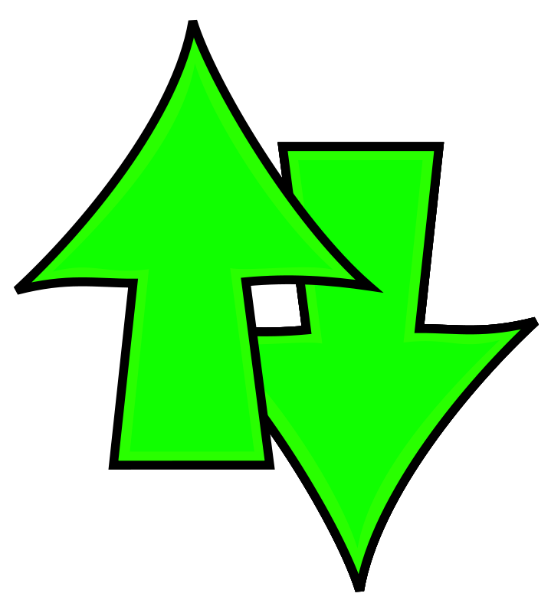 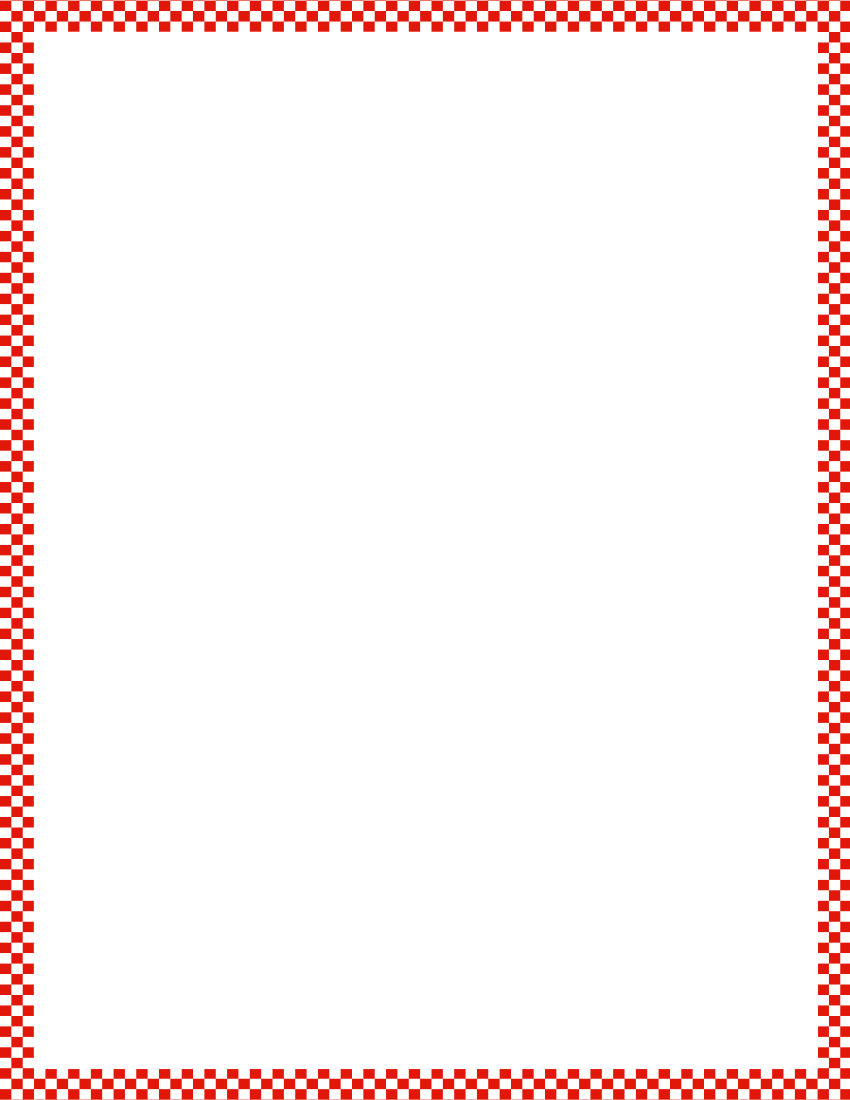 Module 5, Lesson 10
Fluency
Counting
Let’s count by ones the regular way from 11-20.  
Watch carefully for a change in direction!
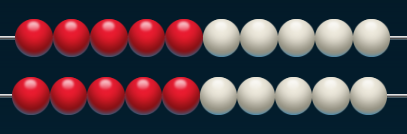 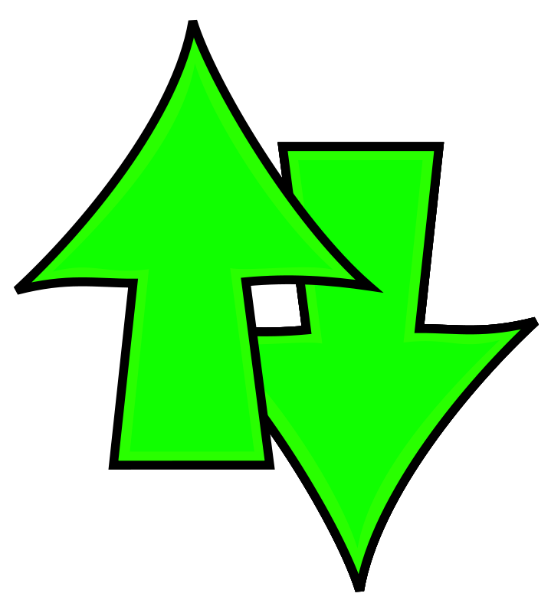 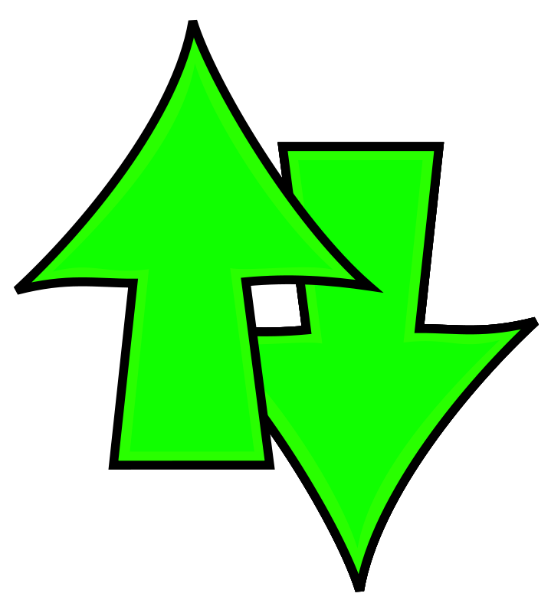 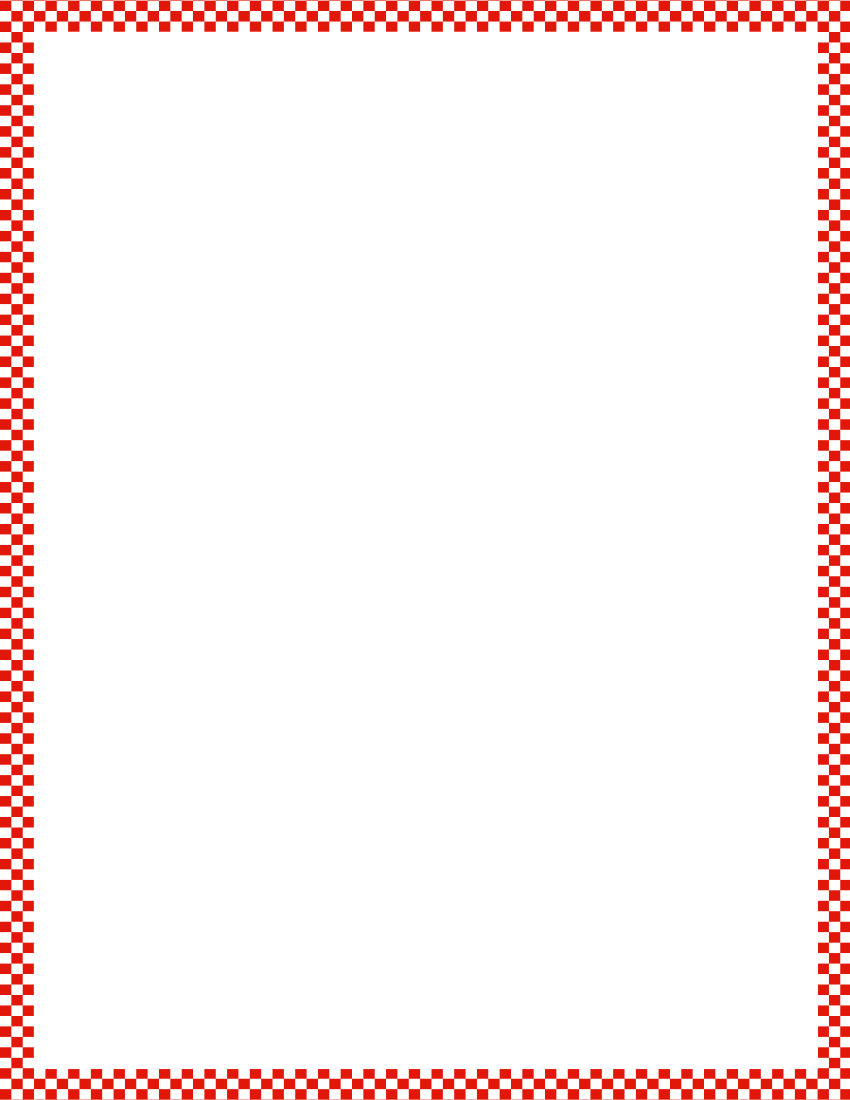 Module 5, Lesson 10
Fluency
Counting
Now, let’s count the Say Ten Way from 11-20.  
Watch carefully for a change in direction!
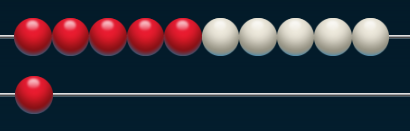 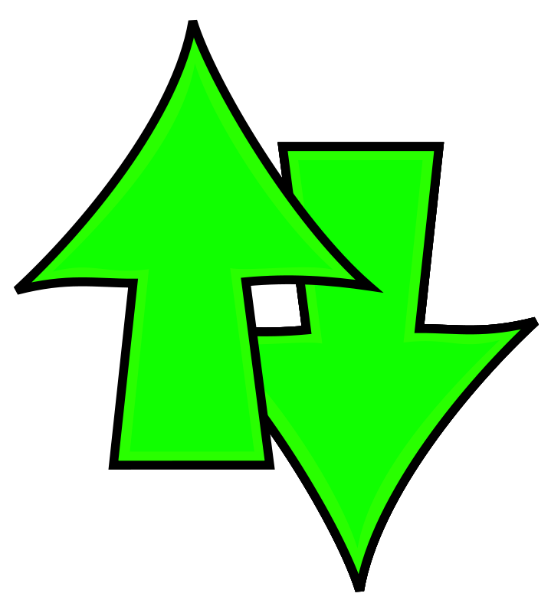 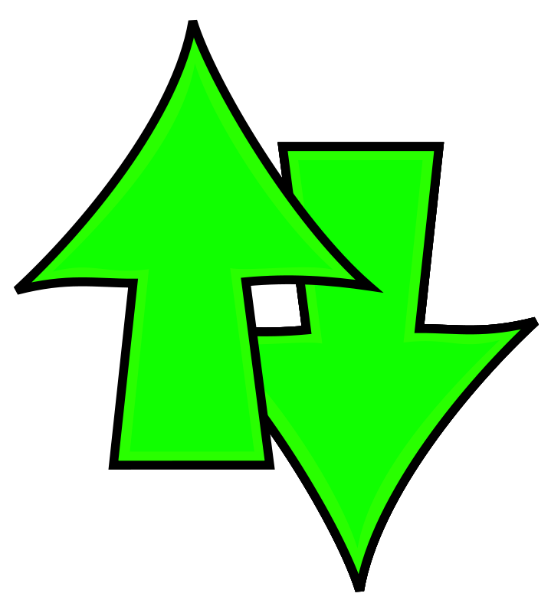 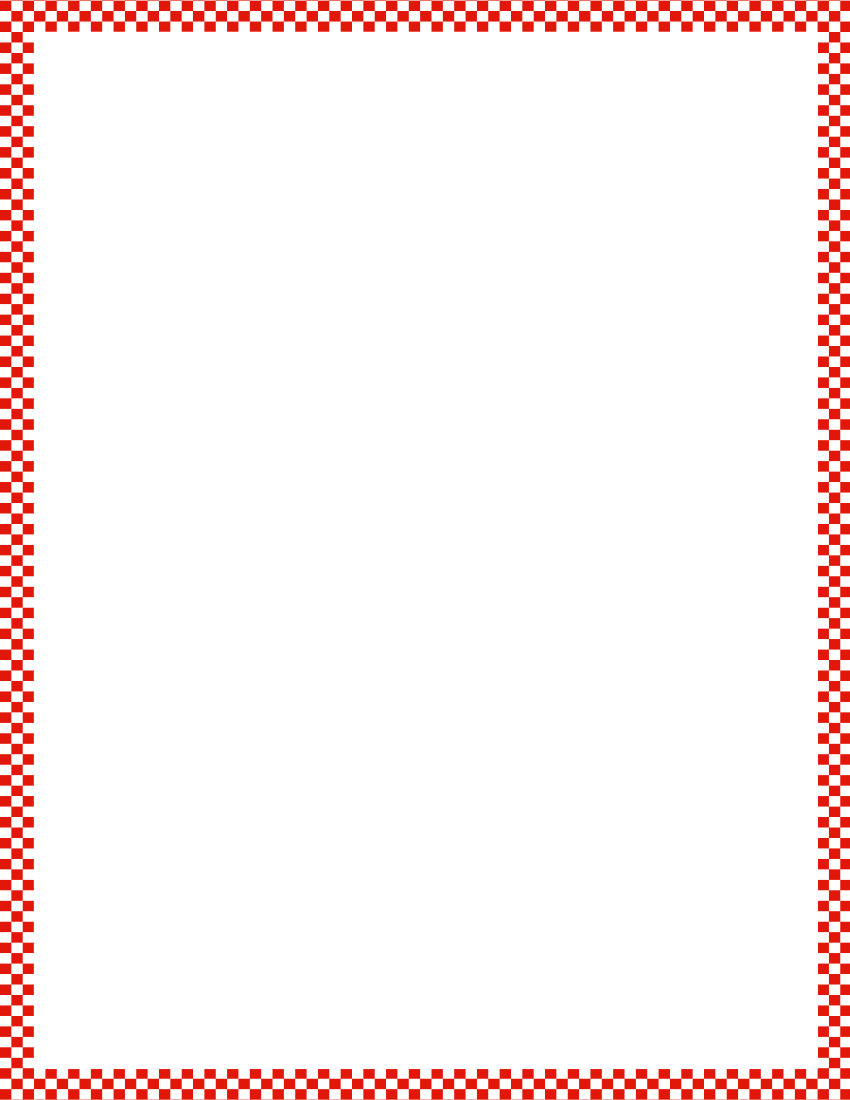 Module 5, Lesson 10
Fluency
Counting
Now, let’s count the Say Ten Way from 11-20.  
Watch carefully for a change in direction!
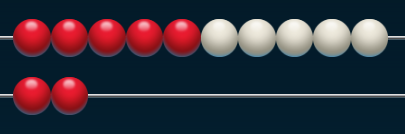 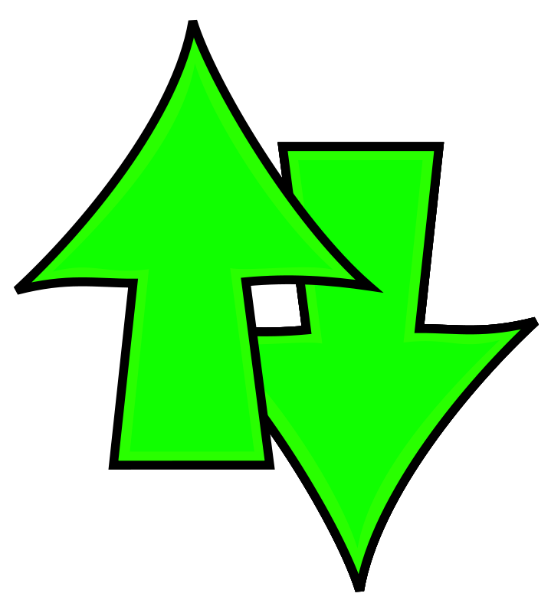 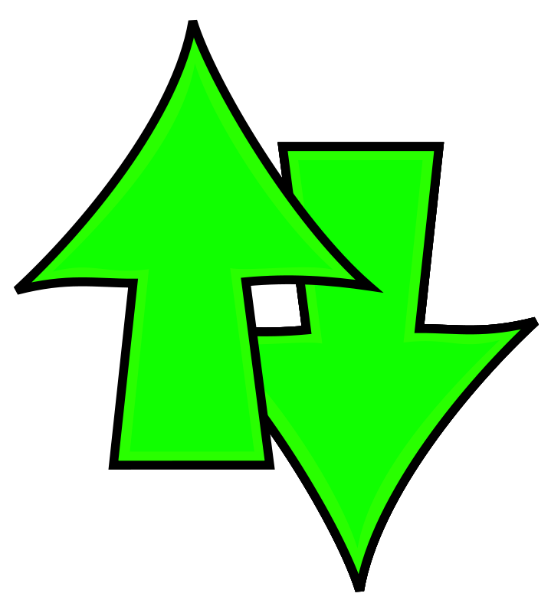 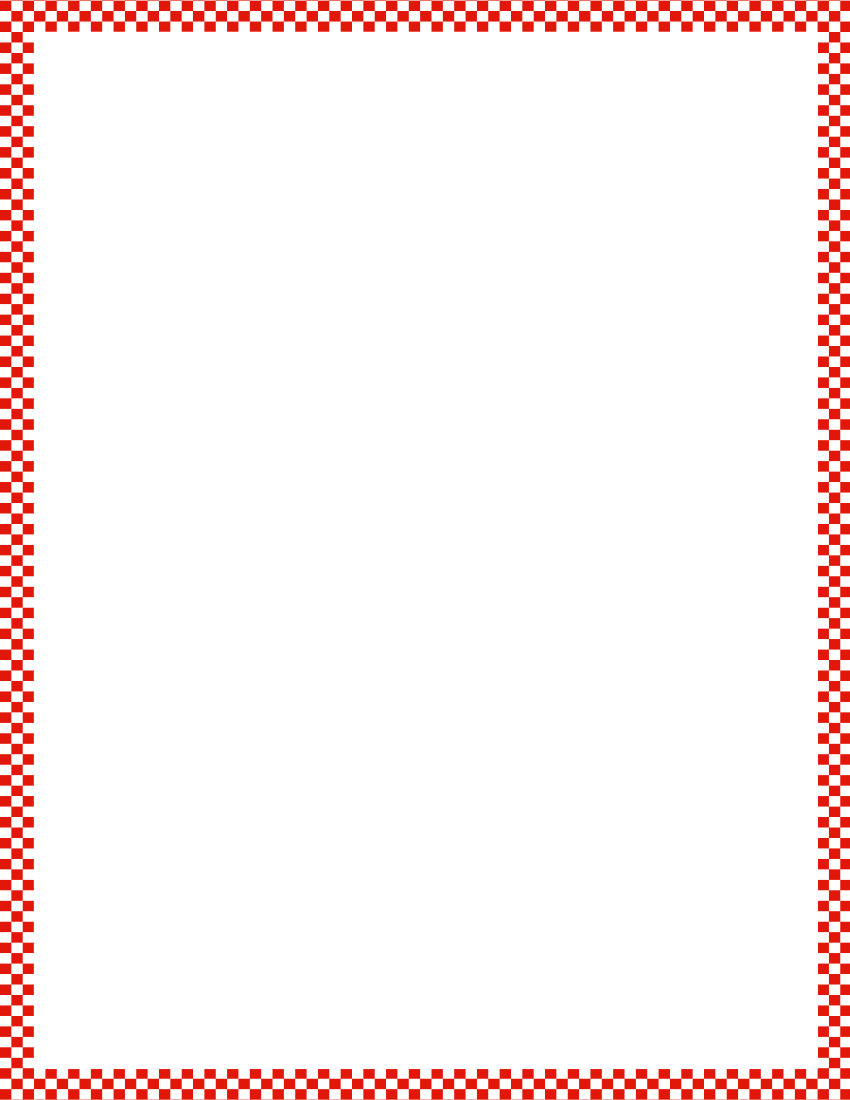 Module 5, Lesson 10
Fluency
Counting
Now, let’s count the Say Ten Way from 11-20.  
Watch carefully for a change in direction!
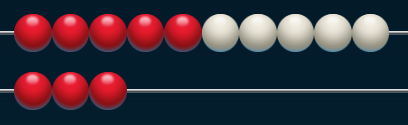 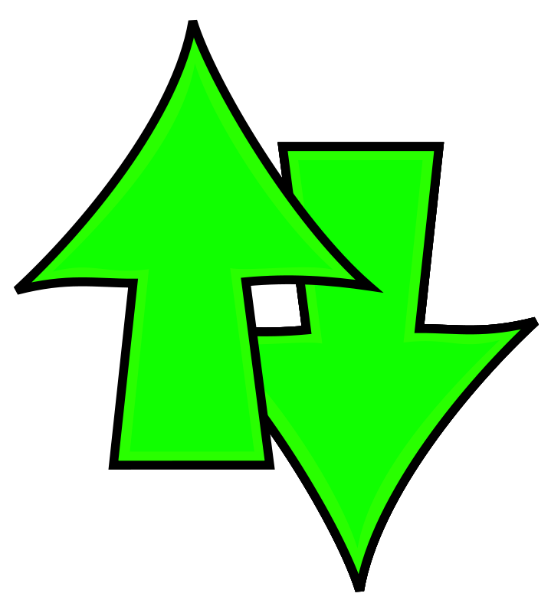 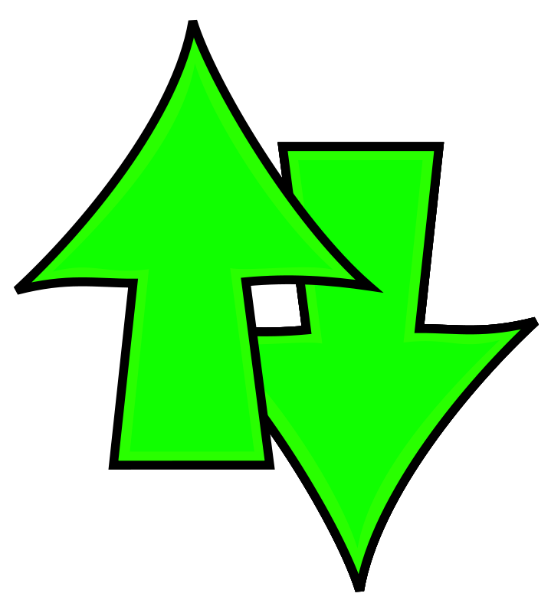 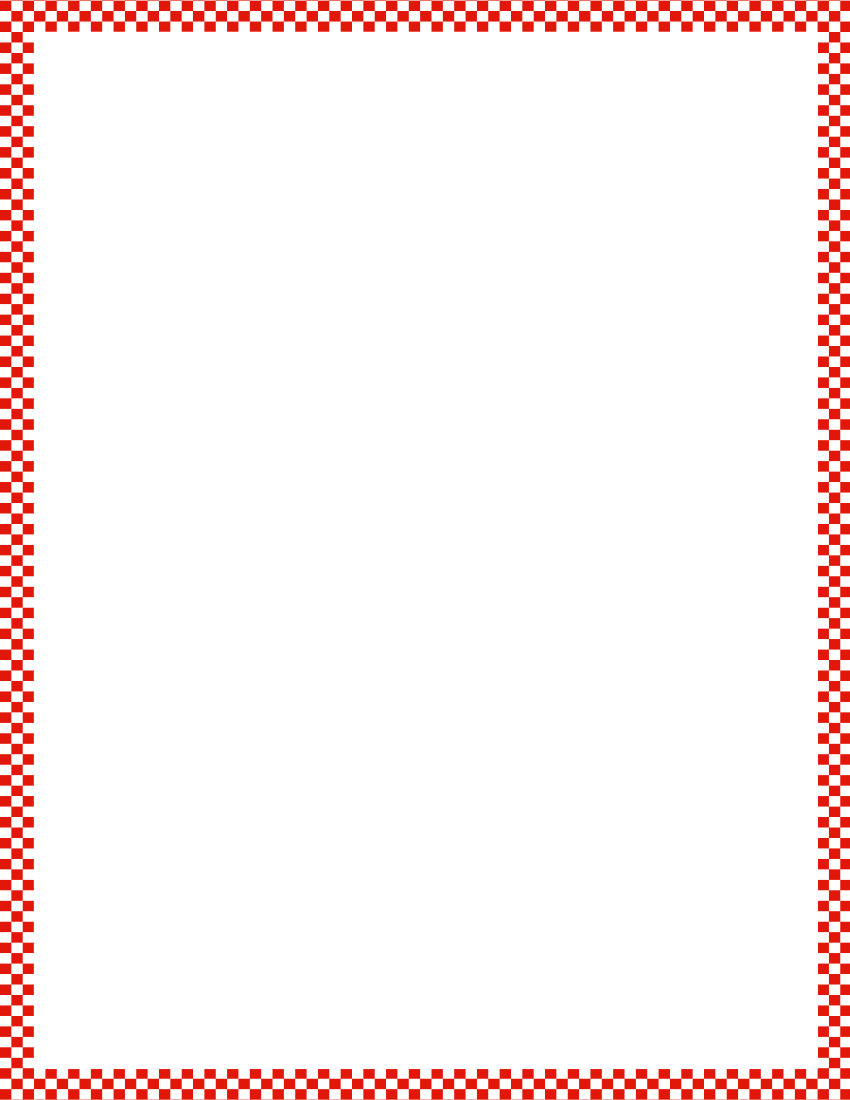 Module 5, Lesson 10
Fluency
Counting
Now, let’s count the Say Ten Way from 11-20.  
Watch carefully for a change in direction!
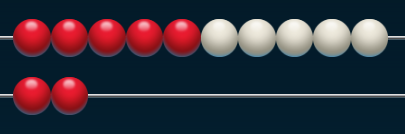 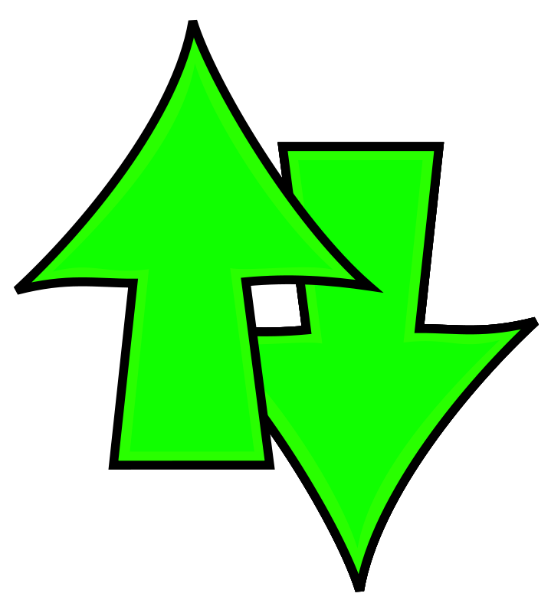 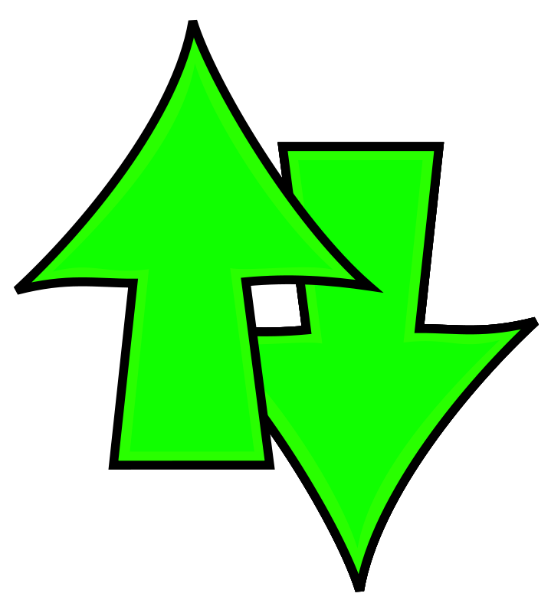 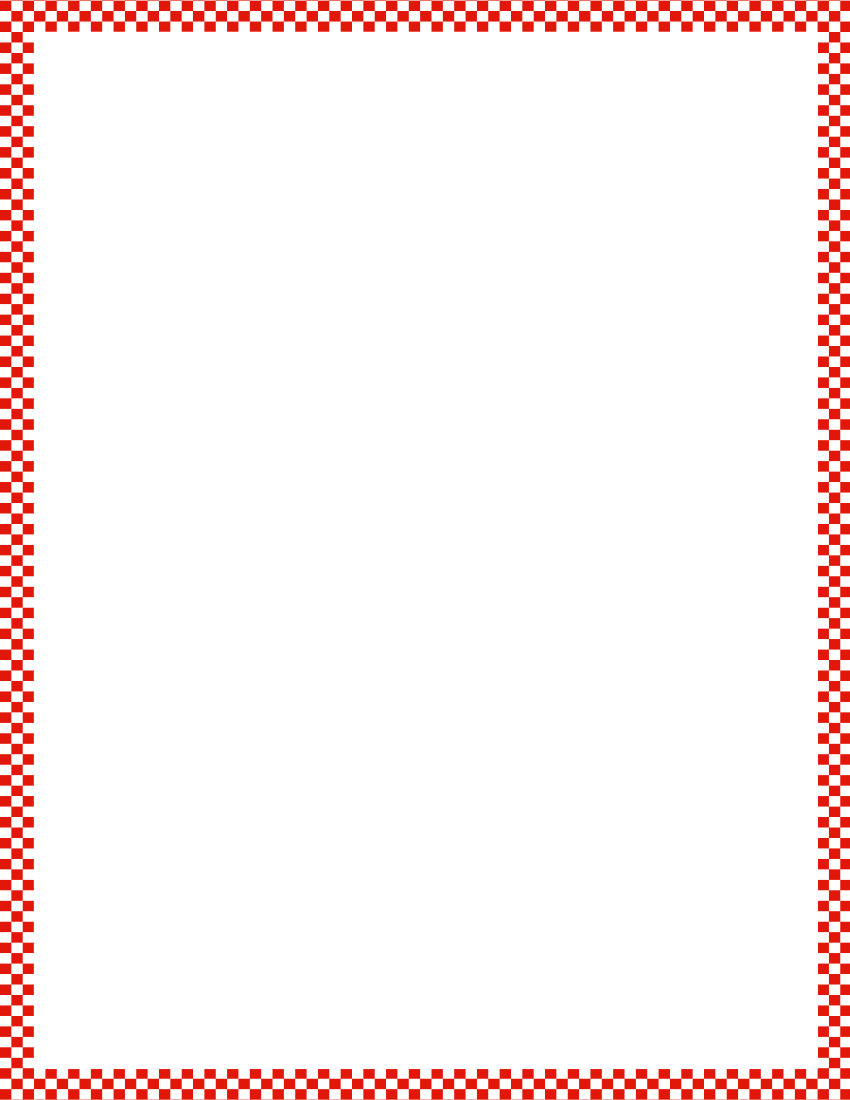 Module 5, Lesson 10
Fluency
Counting
Now, let’s count the Say Ten Way from 11-20.  
Watch carefully for a change in direction!
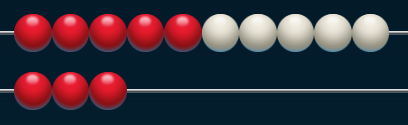 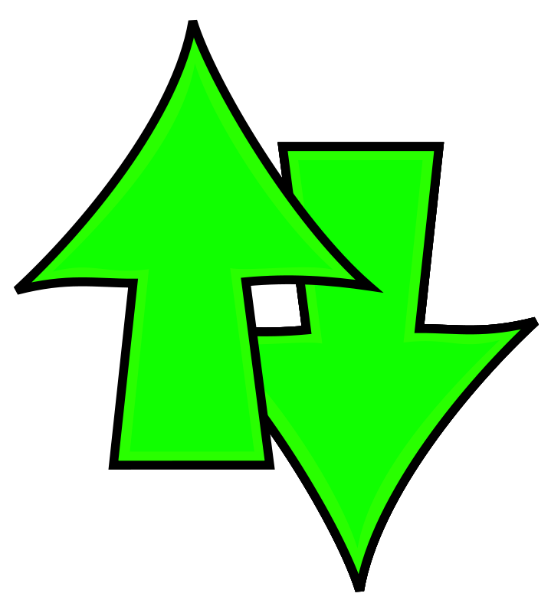 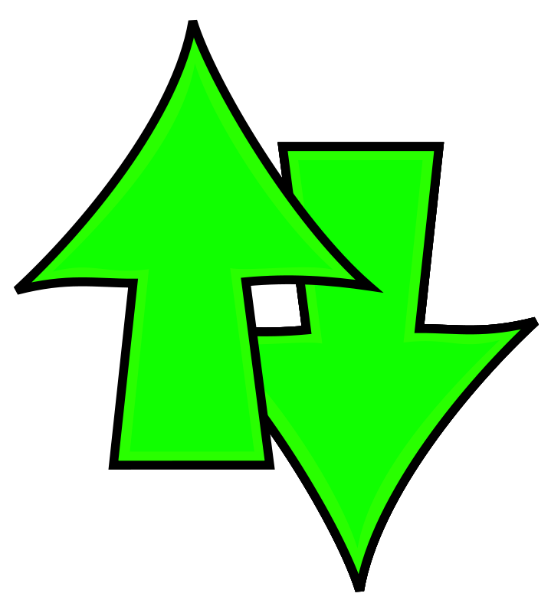 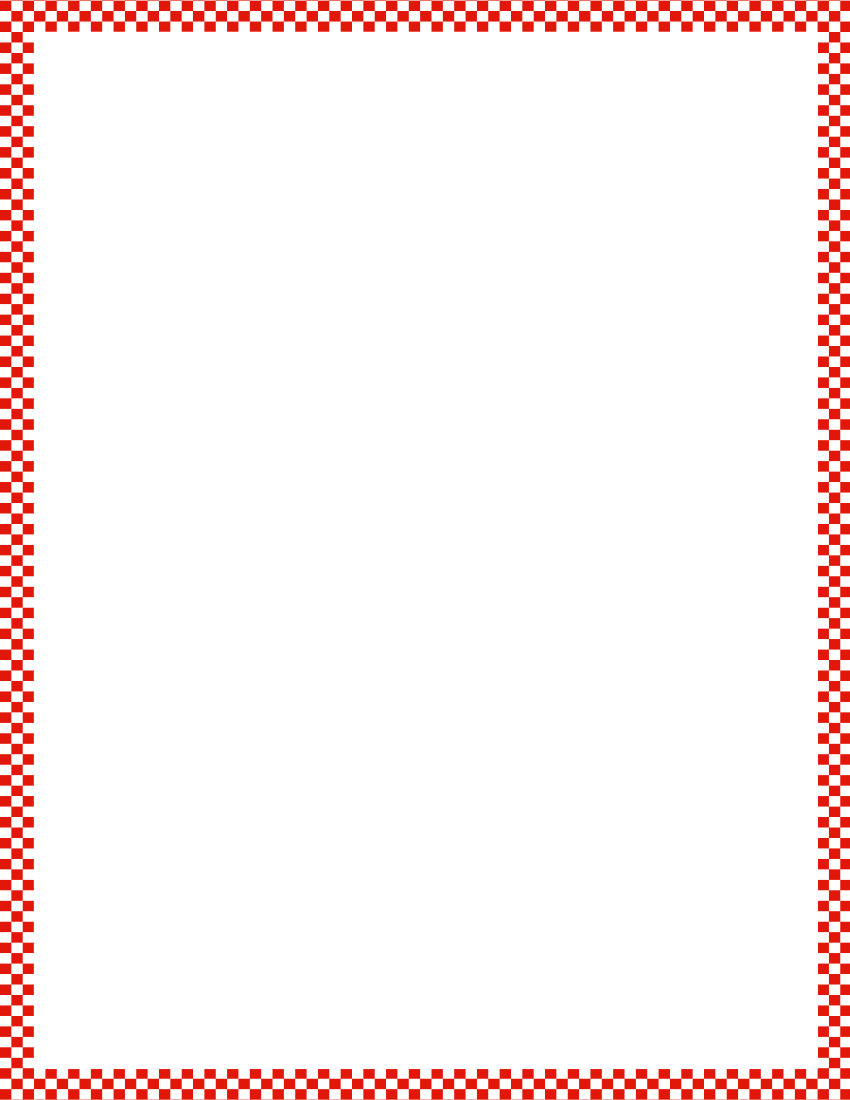 Module 5, Lesson 10
Fluency
Counting
Now, let’s count the Say Ten Way from 11-20.  
Watch carefully for a change in direction!
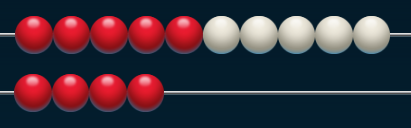 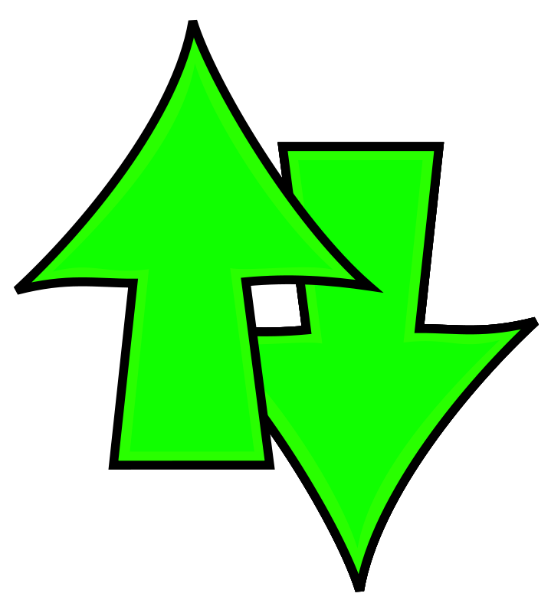 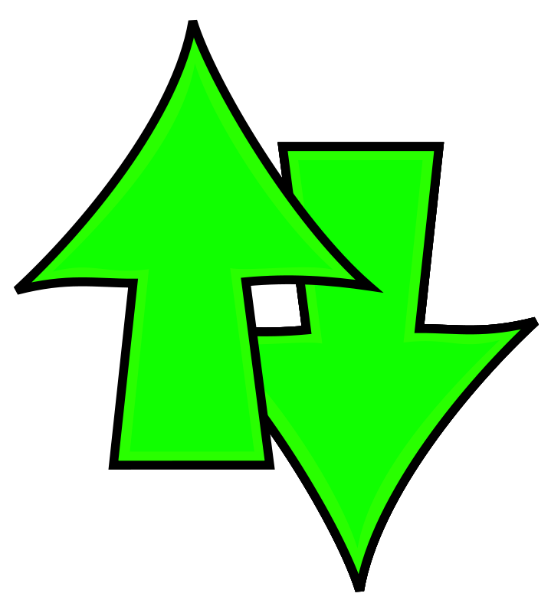 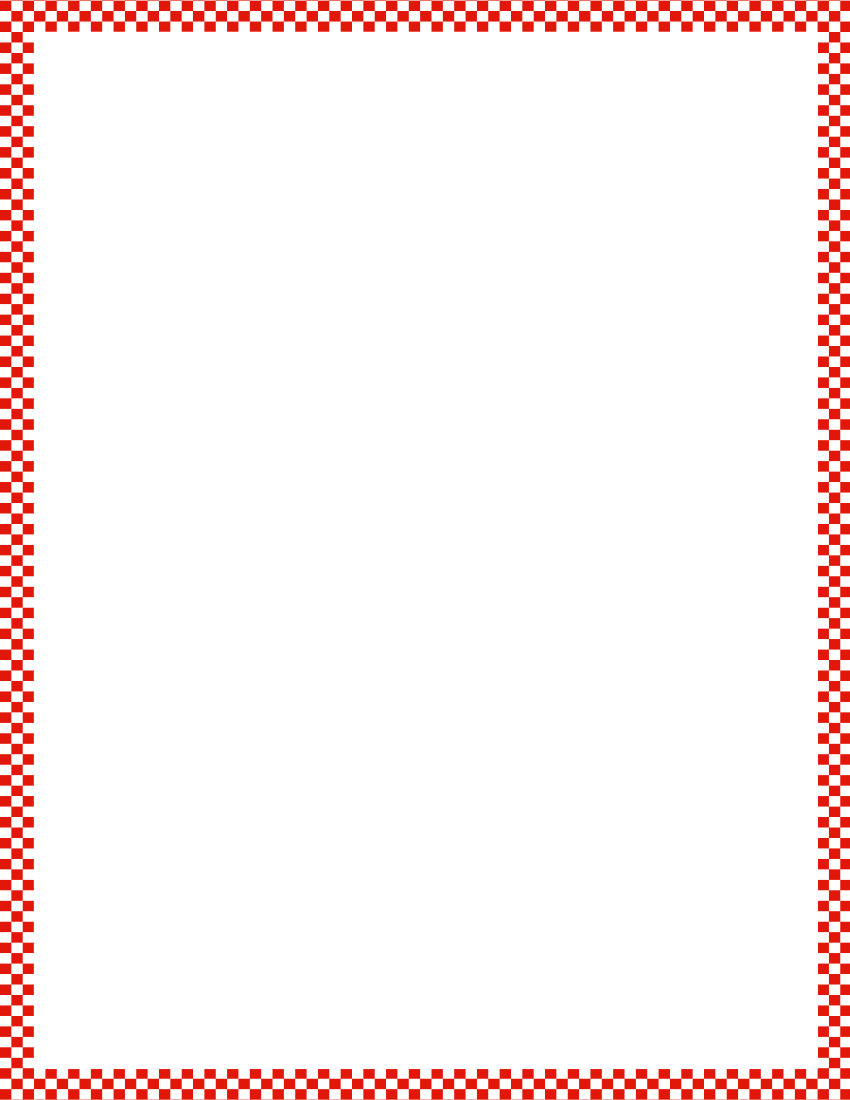 Module 5, Lesson 10
Fluency
Counting
Now, let’s count the Say Ten Way from 11-20.  
Watch carefully for a change in direction!
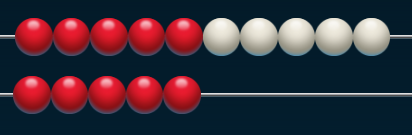 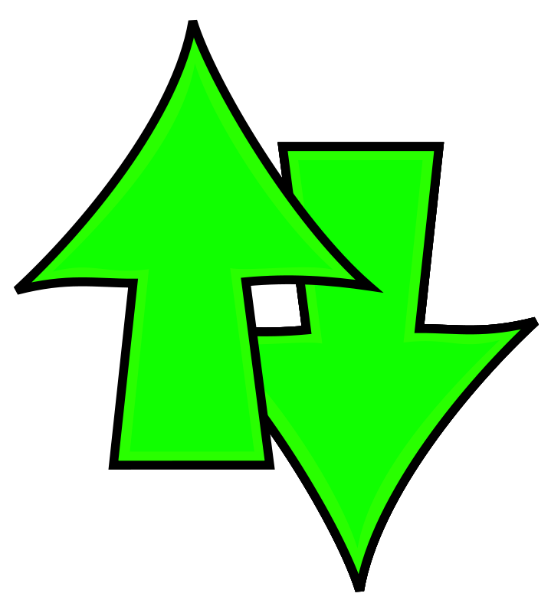 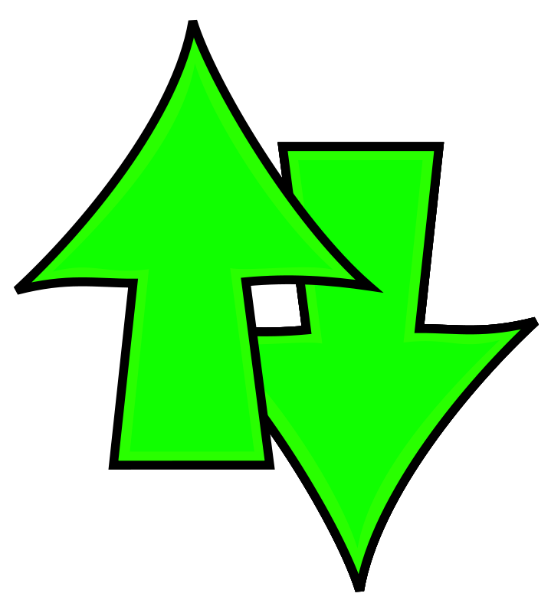 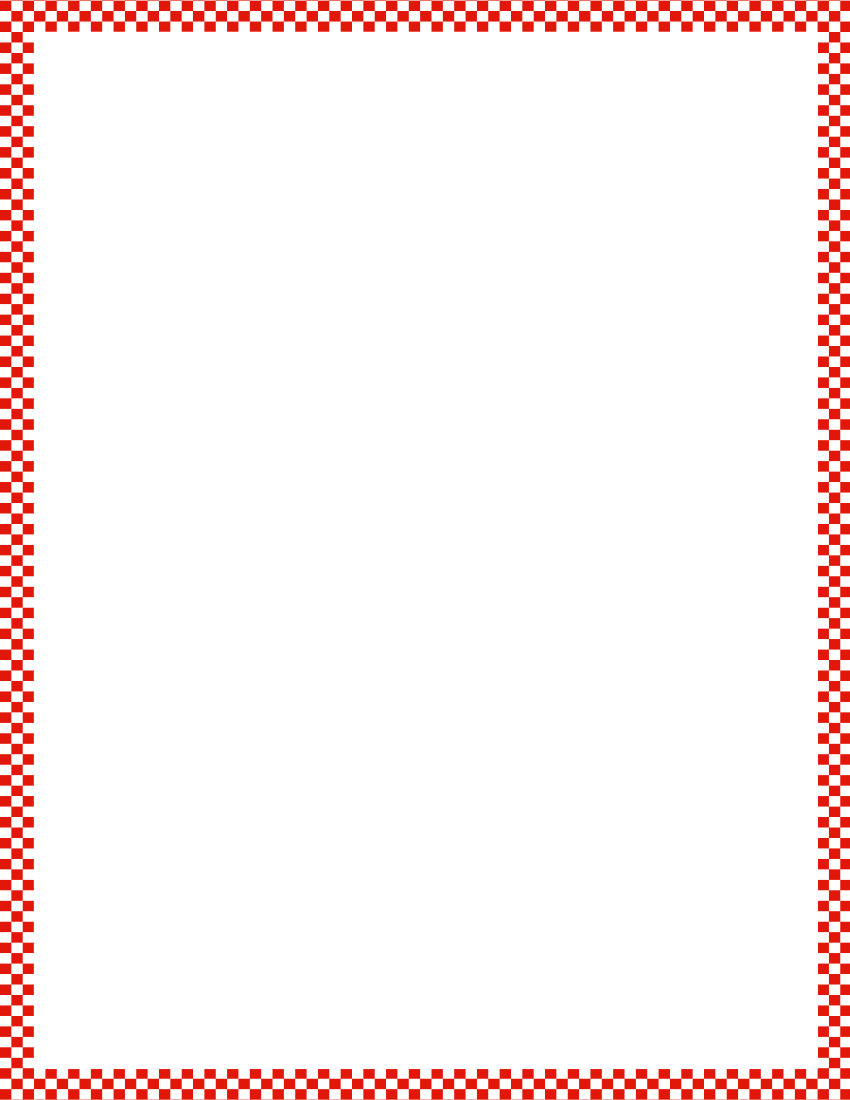 Module 5, Lesson 10
Fluency
Counting
Now, let’s count the Say Ten Way from 11-20.  
Watch carefully for a change in direction!
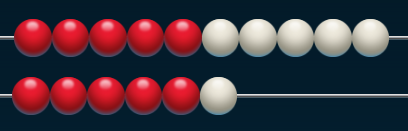 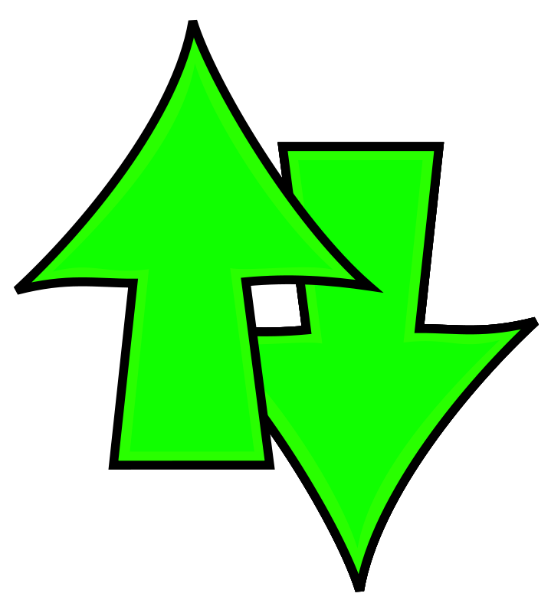 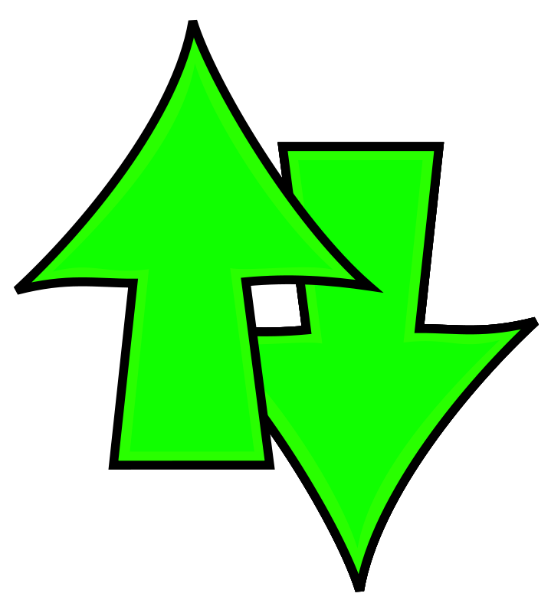 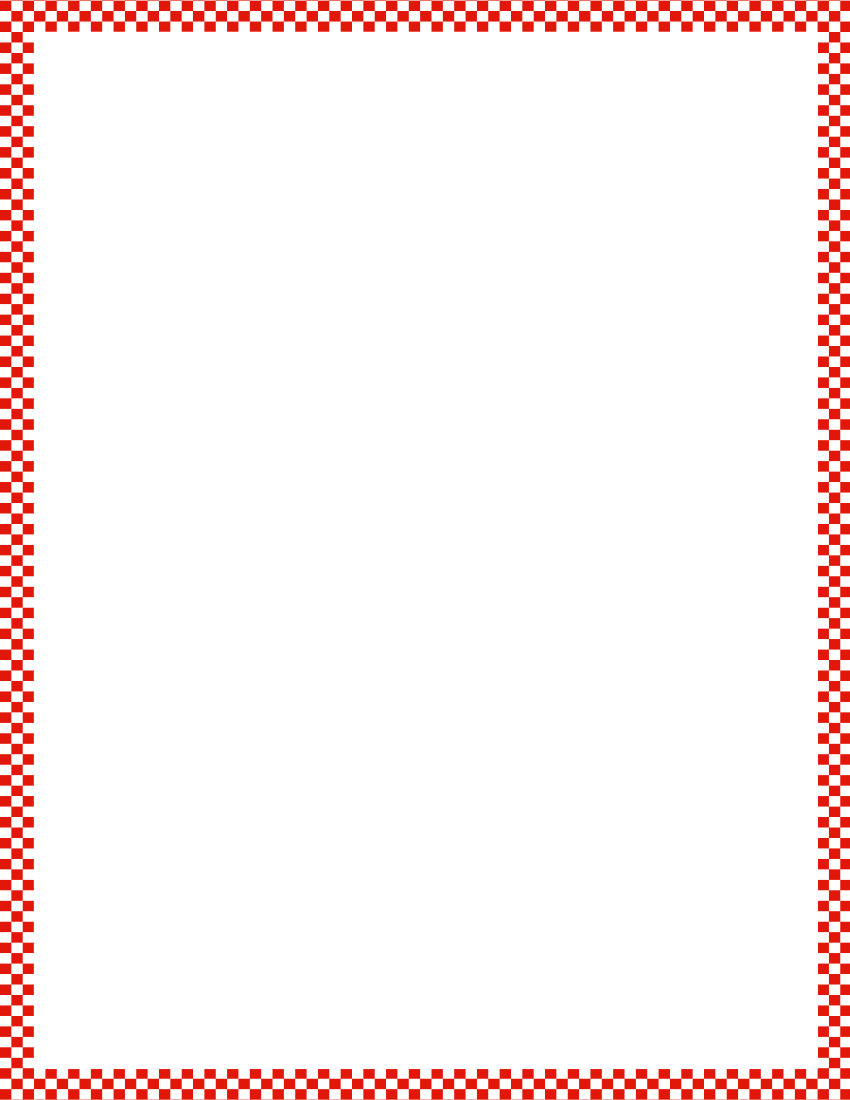 Module 5, Lesson 10
Fluency
Counting
Now, let’s count the Say Ten Way from 11-20.  
Watch carefully for a change in direction!
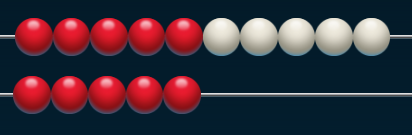 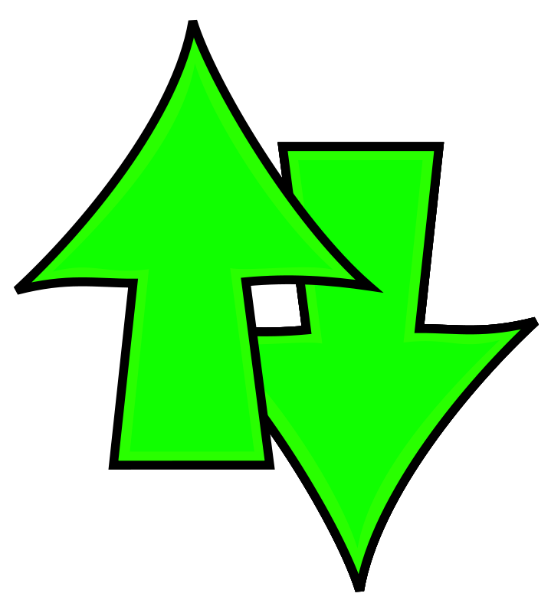 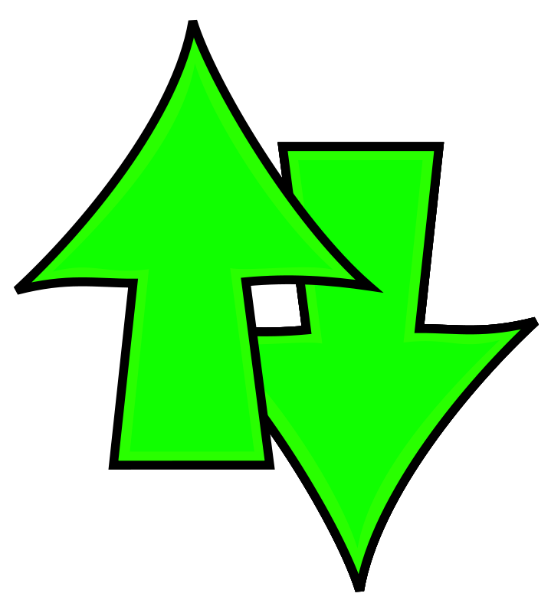 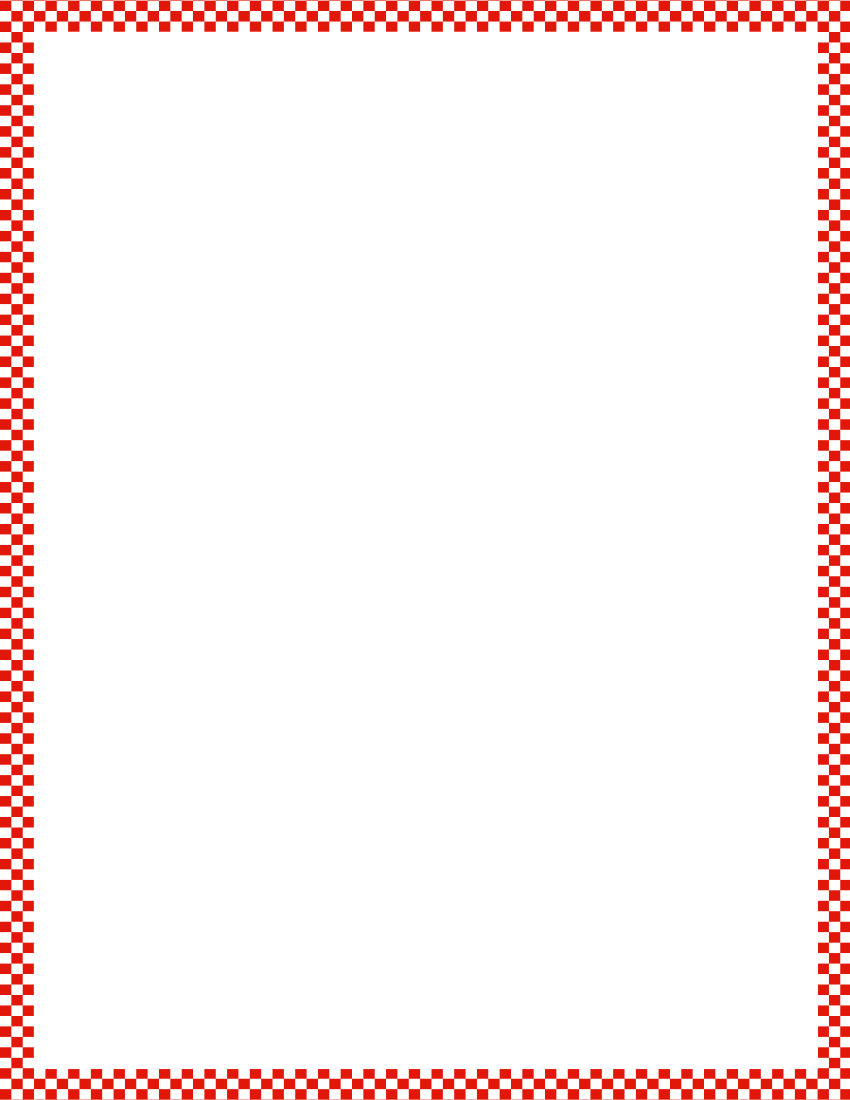 Module 5, Lesson 10
Fluency
Counting
Now, let’s count the Say Ten Way from 11-20.  
Watch carefully for a change in direction!
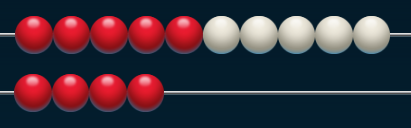 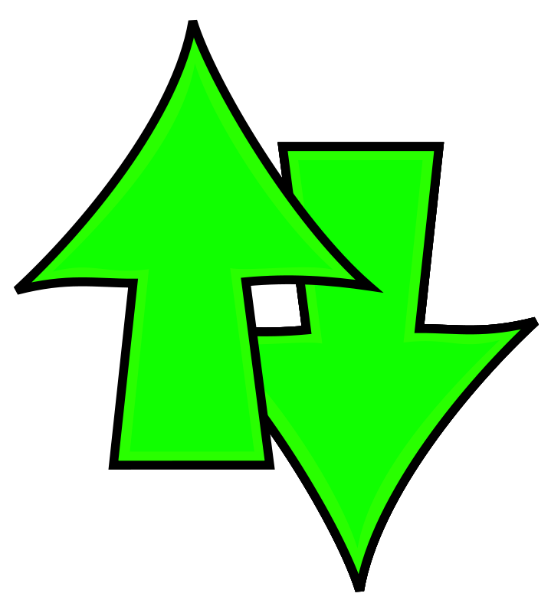 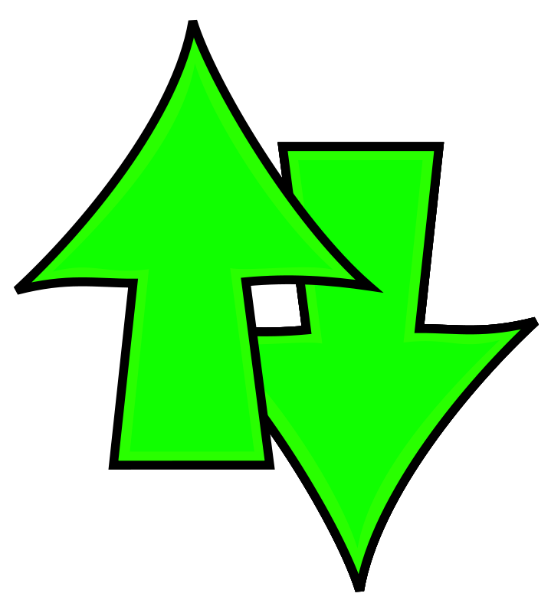 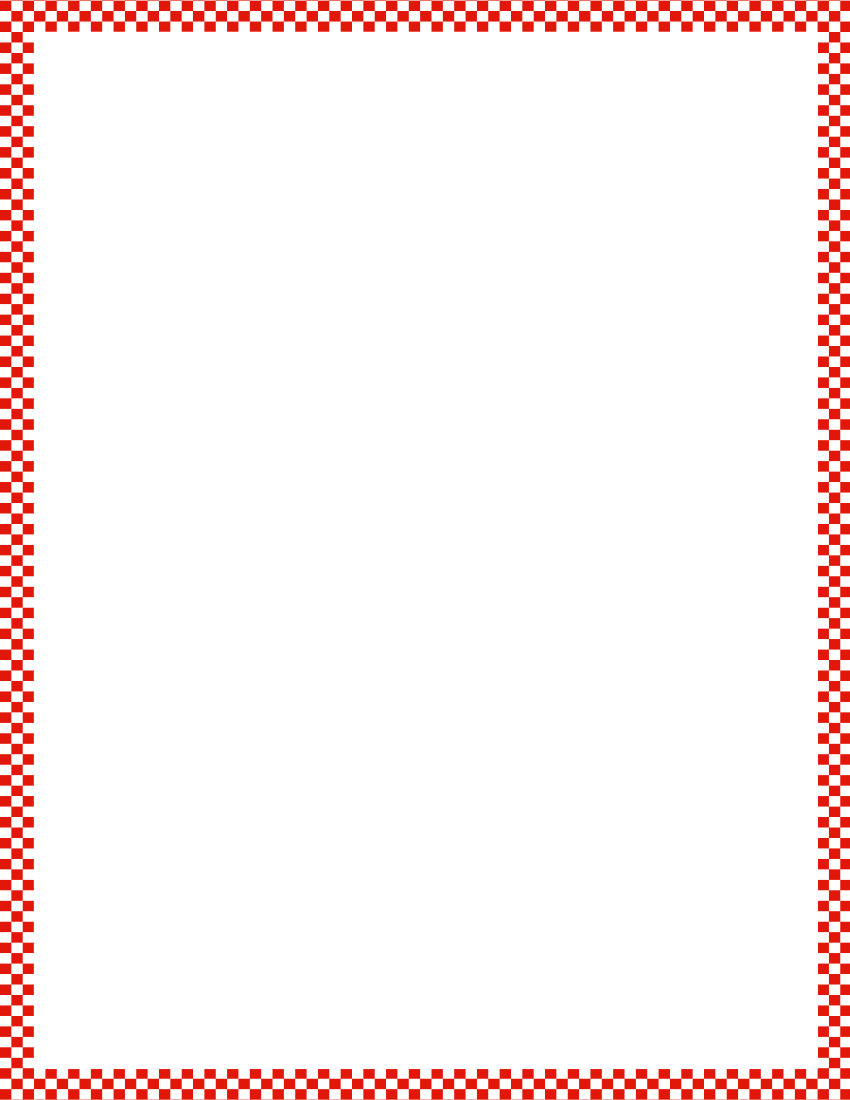 Module 5, Lesson 10
Fluency
Counting
Now, let’s count the Say Ten Way from 11-20.  
Watch carefully for a change in direction!
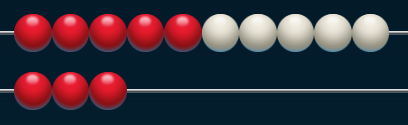 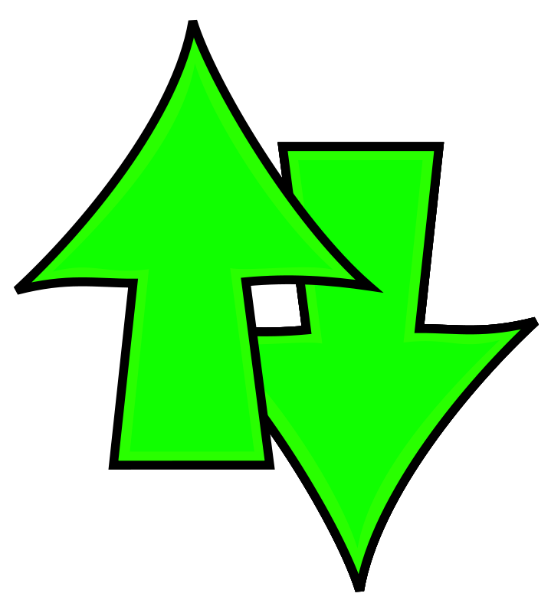 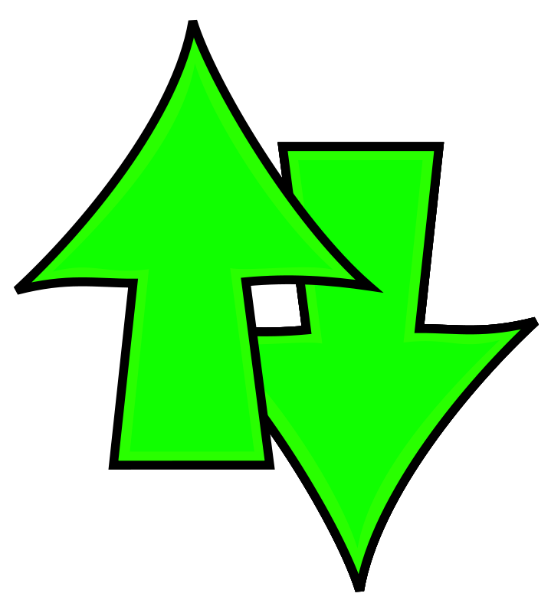 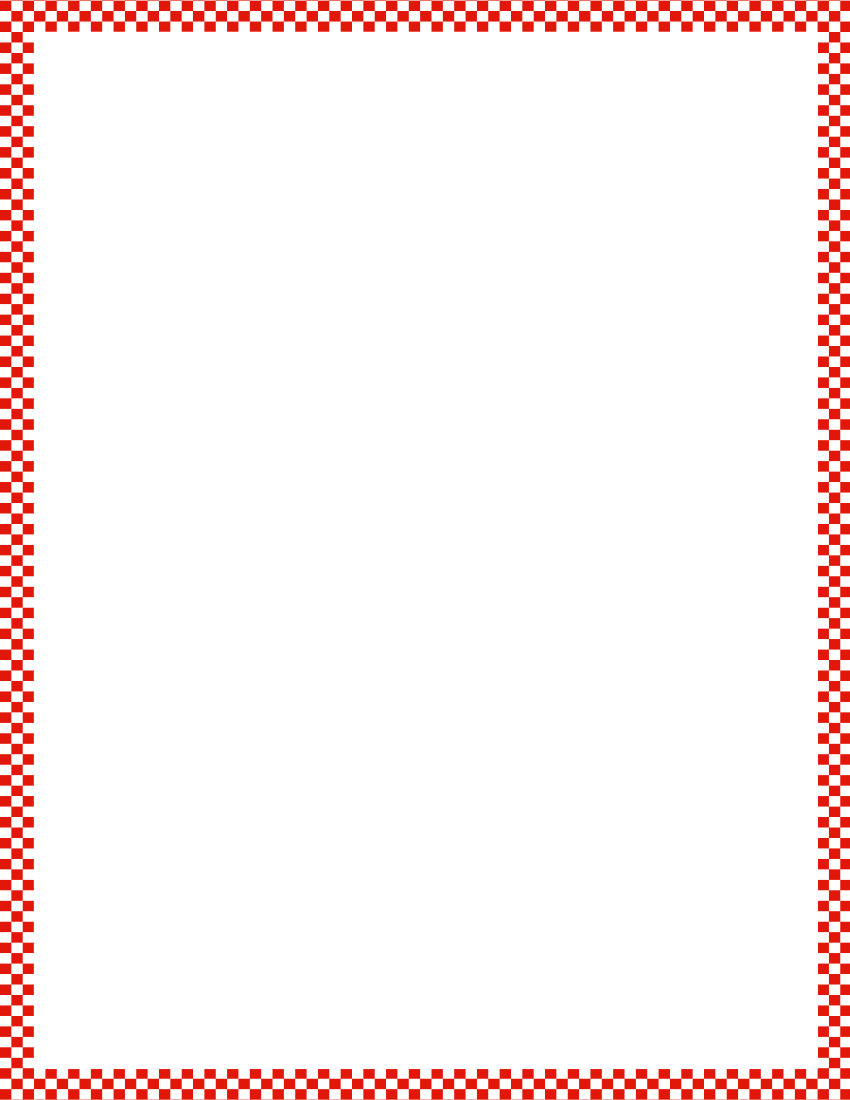 Module 5, Lesson 10
Fluency
Counting
Now, let’s count the Say Ten Way from 11-20.  
Watch carefully for a change in direction!
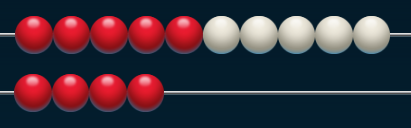 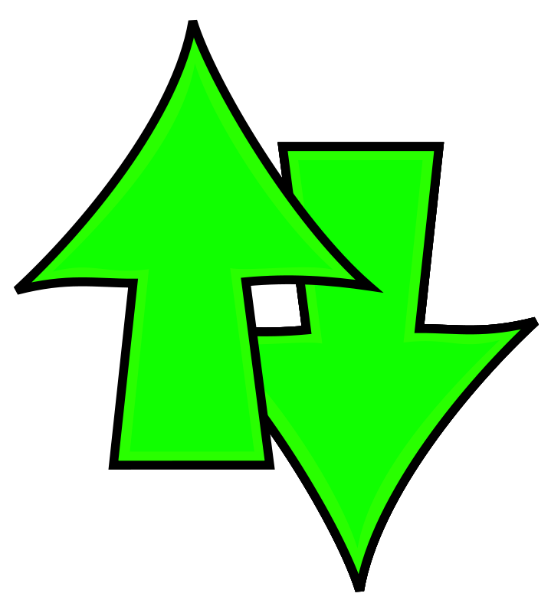 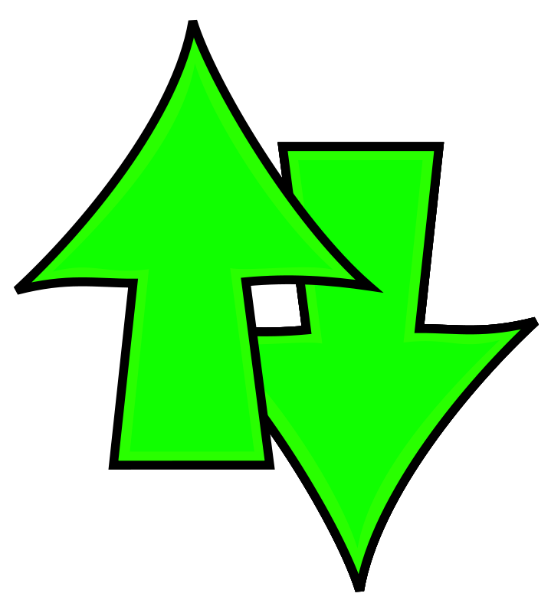 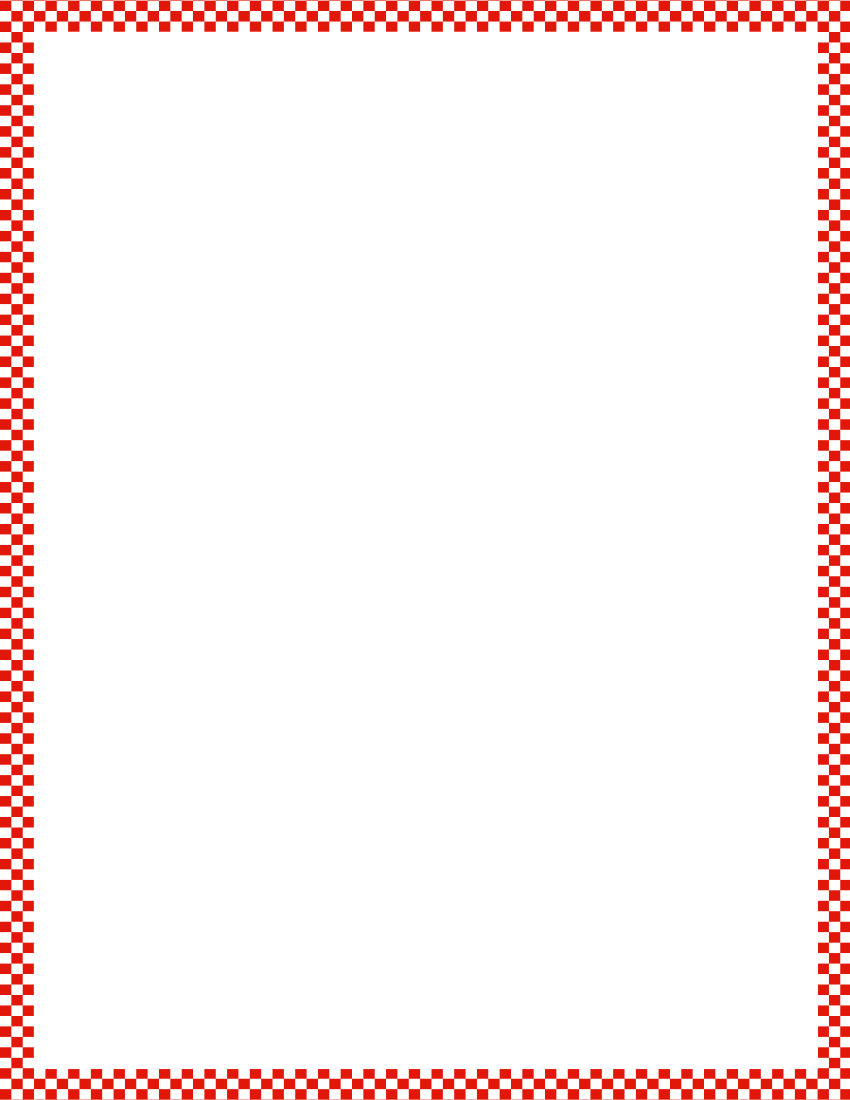 Module 5, Lesson 10
Fluency
Counting
Now, let’s count the Say Ten Way from 11-20.  
Watch carefully for a change in direction!
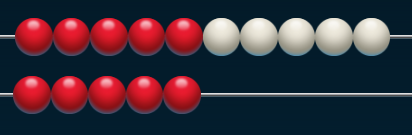 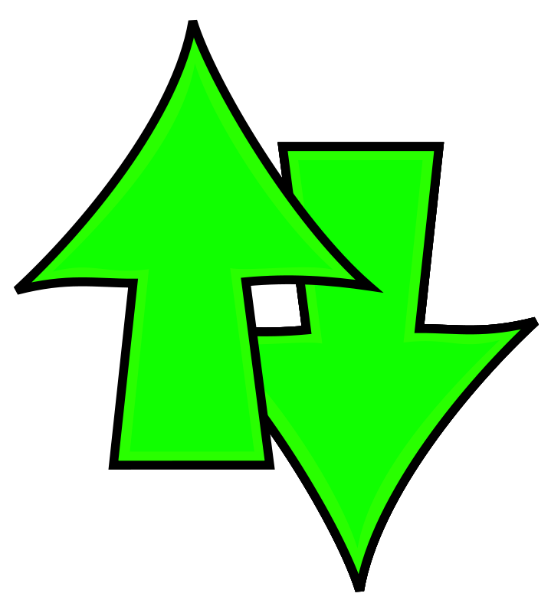 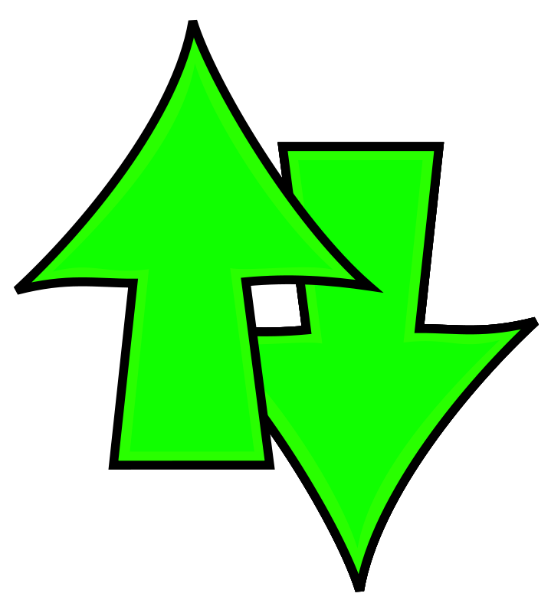 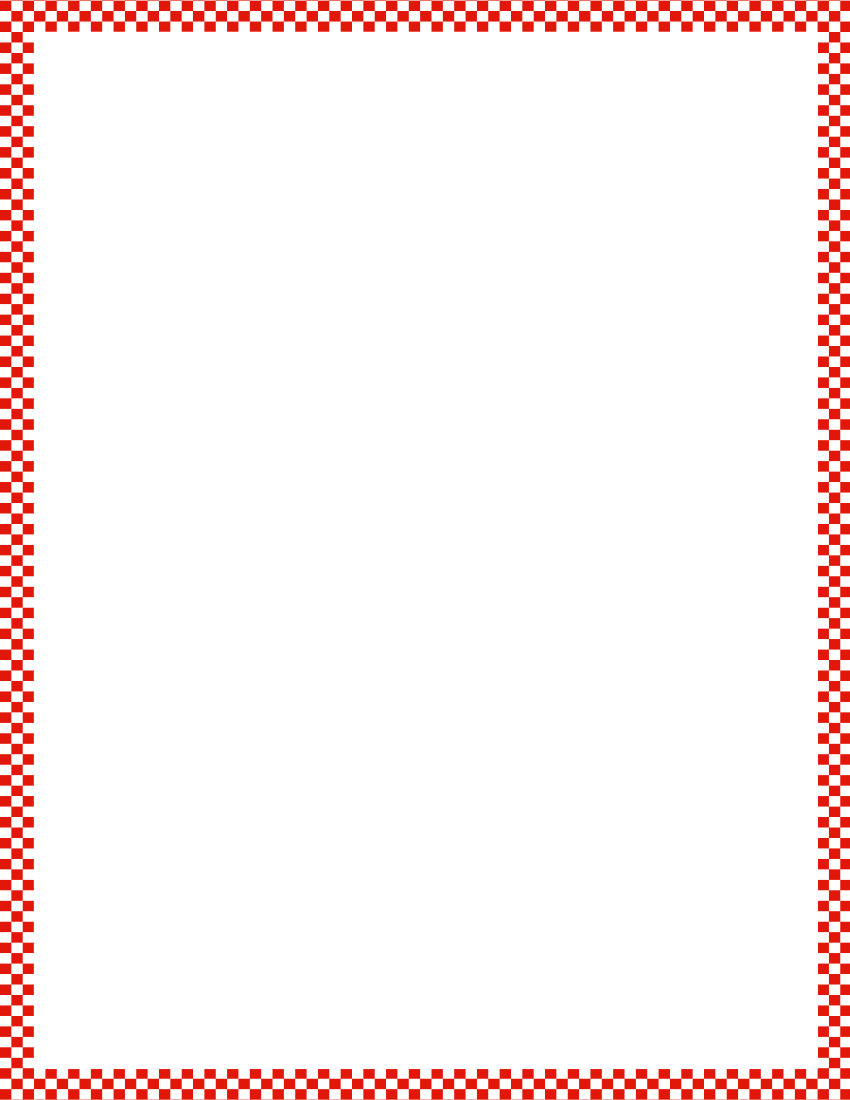 Module 5, Lesson 10
Fluency
Counting
Now, let’s count the Say Ten Way from 11-20.  
Watch carefully for a change in direction!
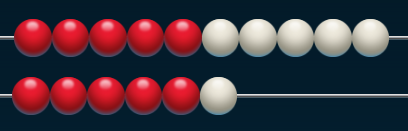 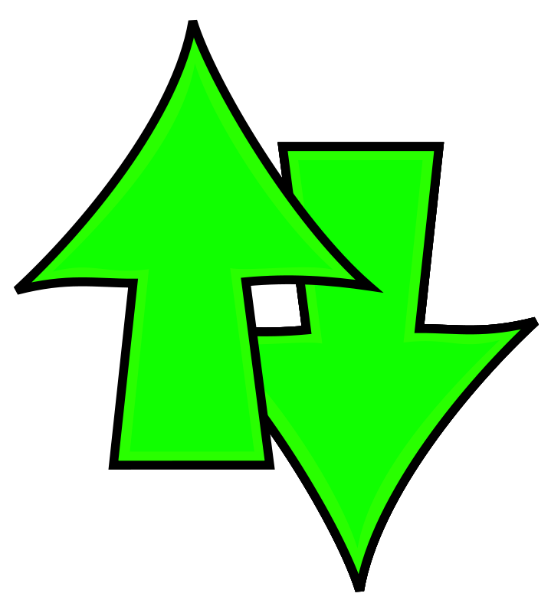 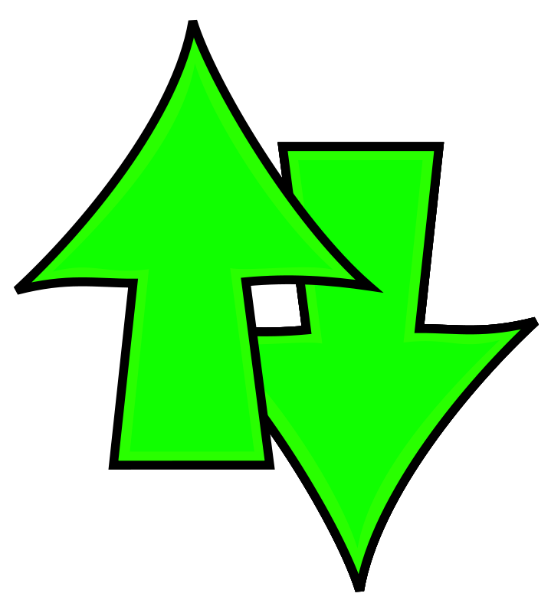 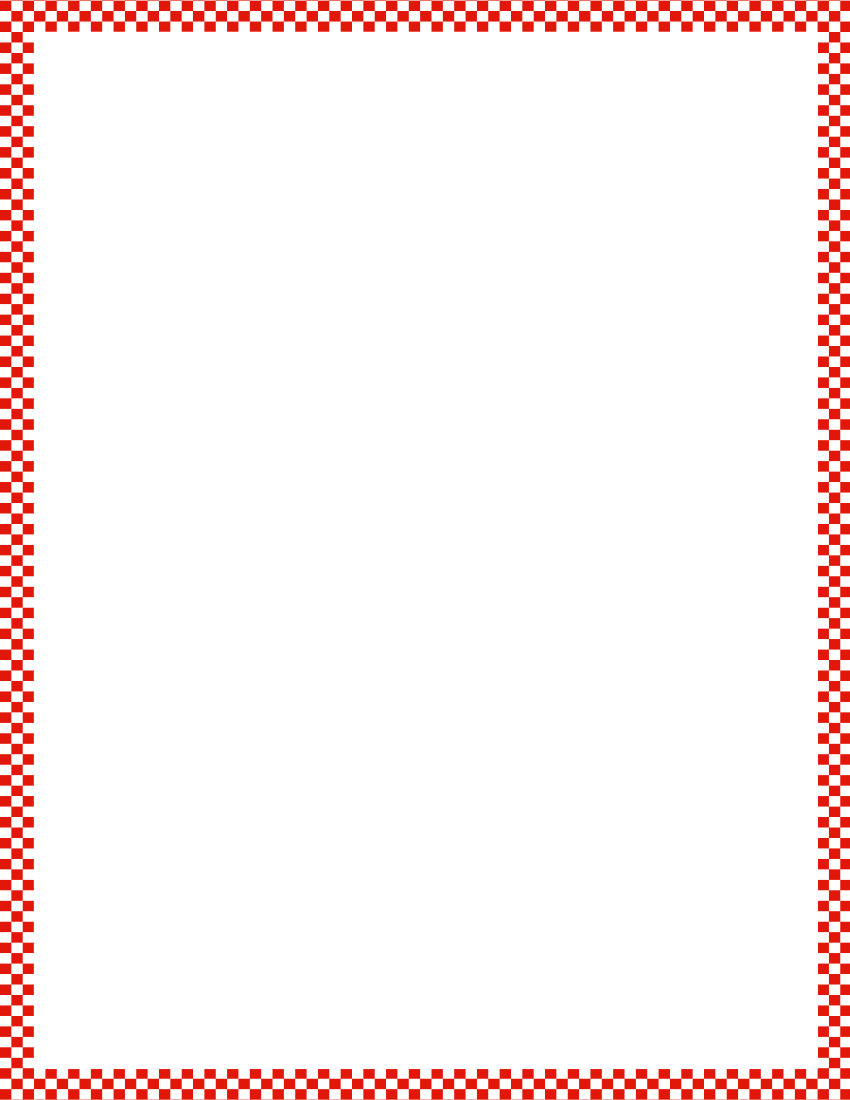 Module 5, Lesson 10
Fluency
Counting
Now, let’s count the Say Ten Way from 11-20.  
Watch carefully for a change in direction!
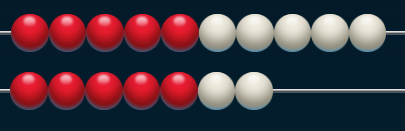 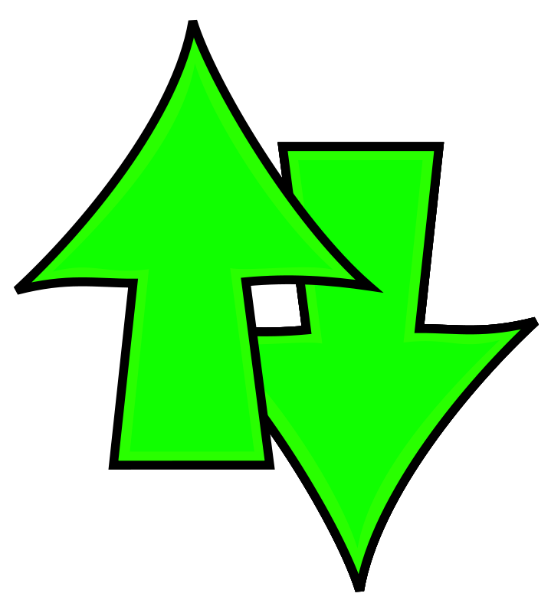 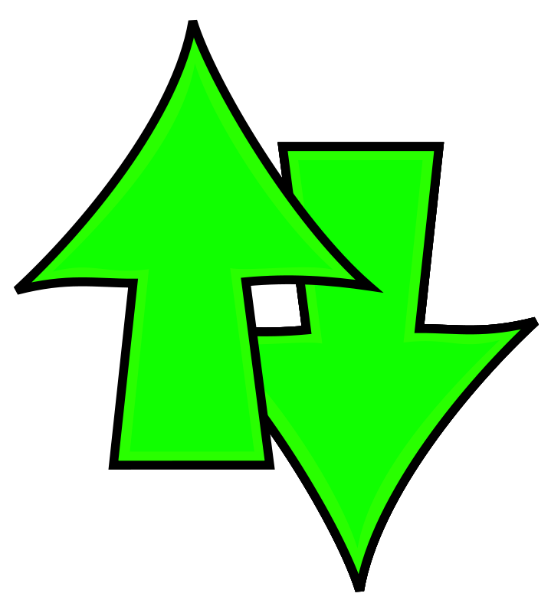 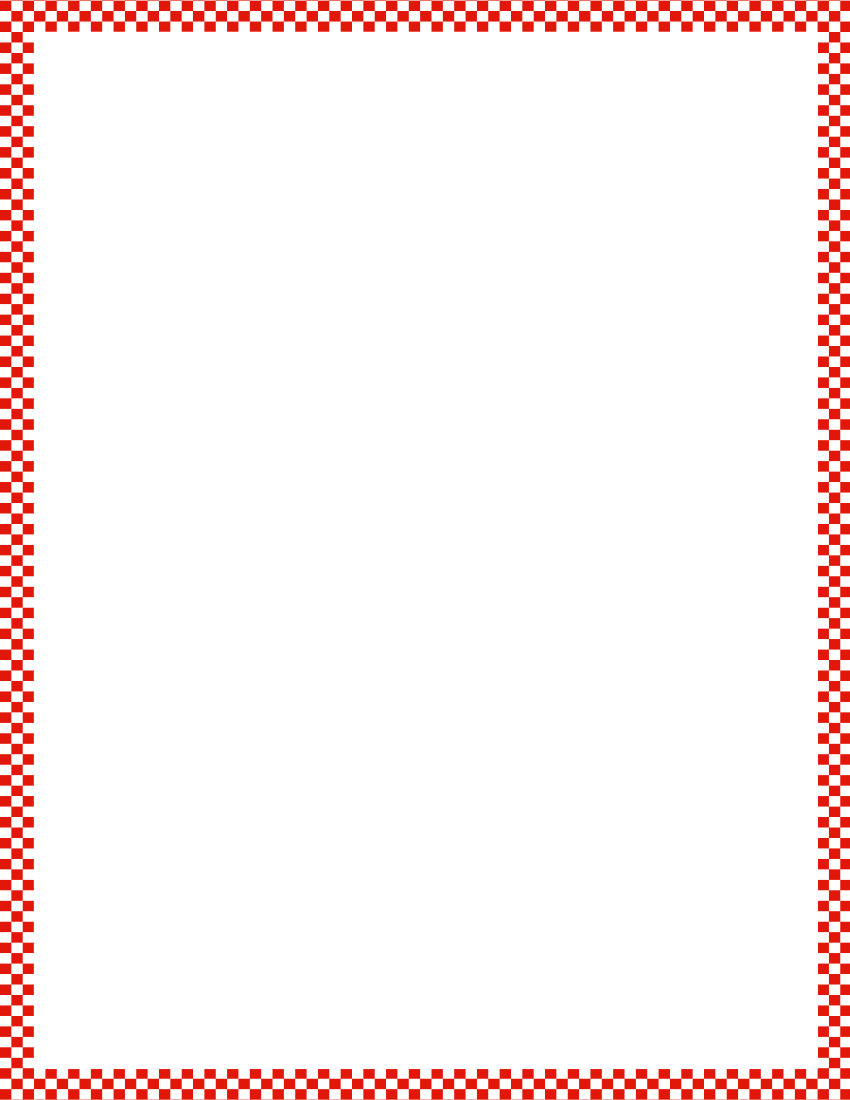 Module 5, Lesson 10
Fluency
Counting
Now, let’s count the Say Ten Way from 11-20.  
Watch carefully for a change in direction!
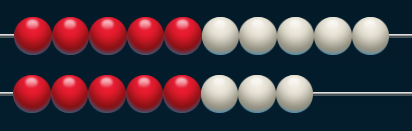 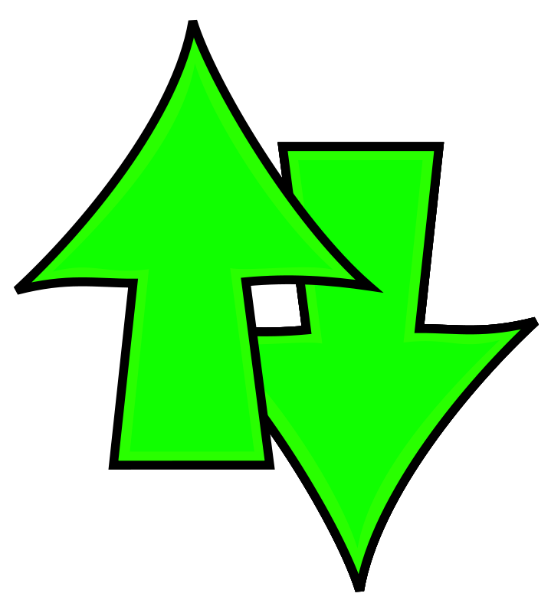 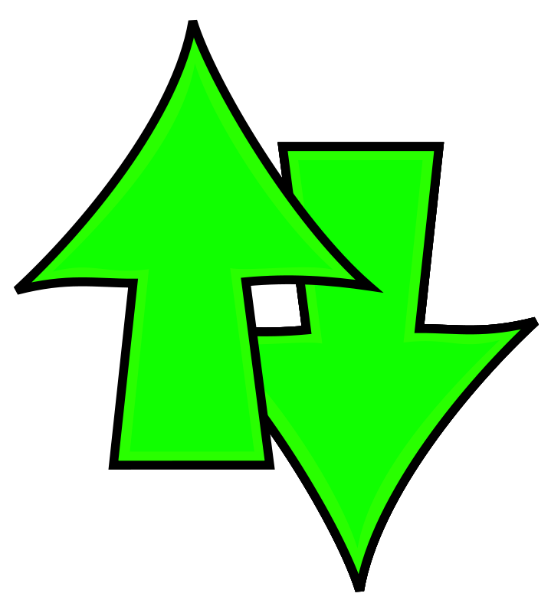 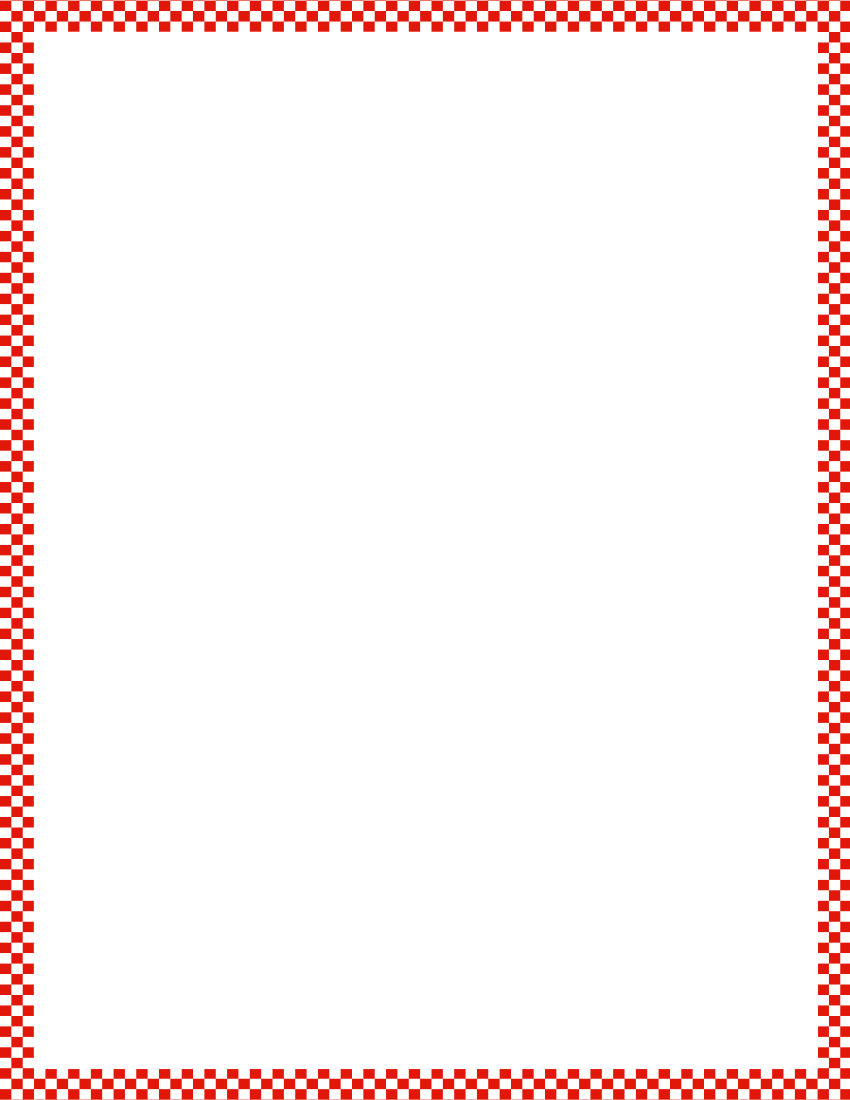 Module 5, Lesson 10
Fluency
Counting
Now, let’s count the Say Ten Way from 11-20.  
Watch carefully for a change in direction!
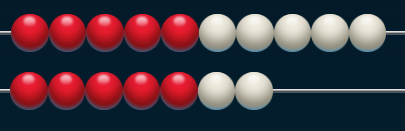 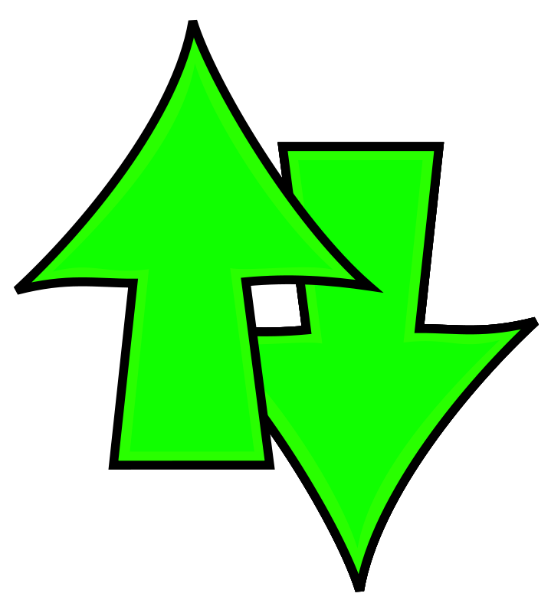 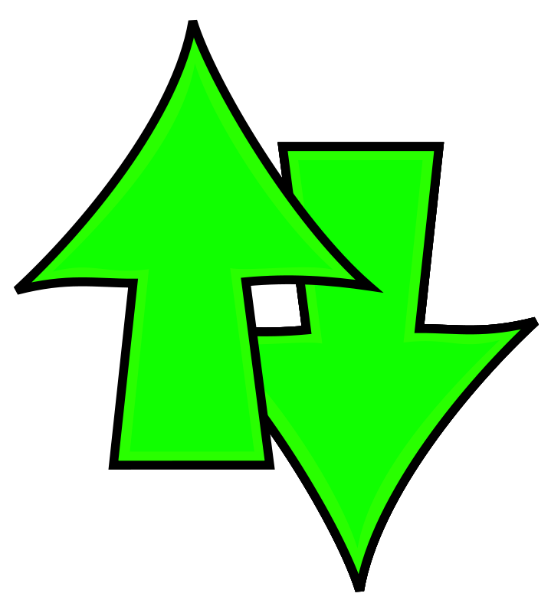 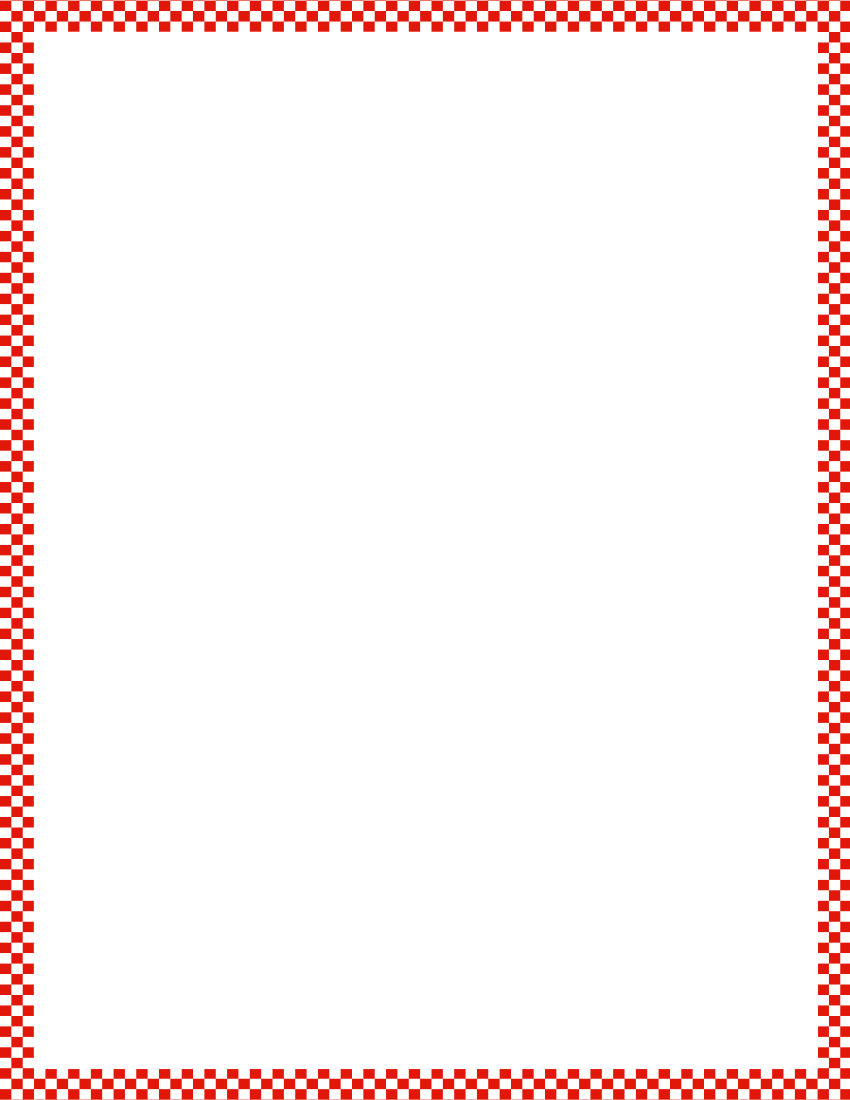 Module 5, Lesson 10
Fluency
Counting
Now, let’s count the Say Ten Way from 11-20.  
Watch carefully for a change in direction!
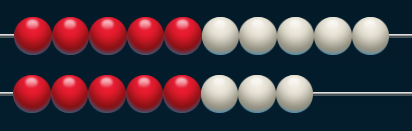 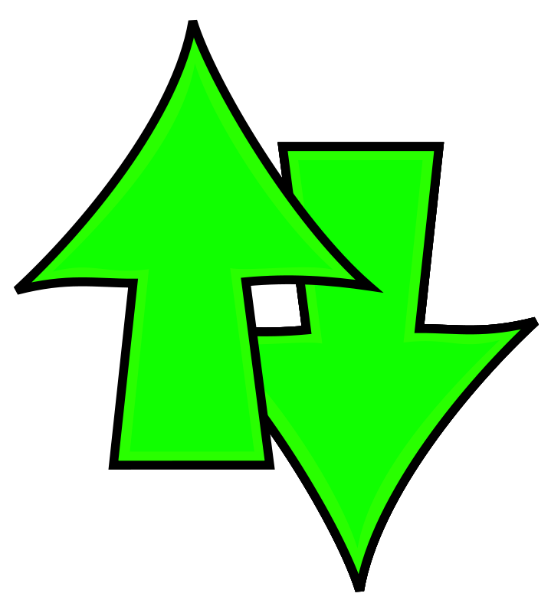 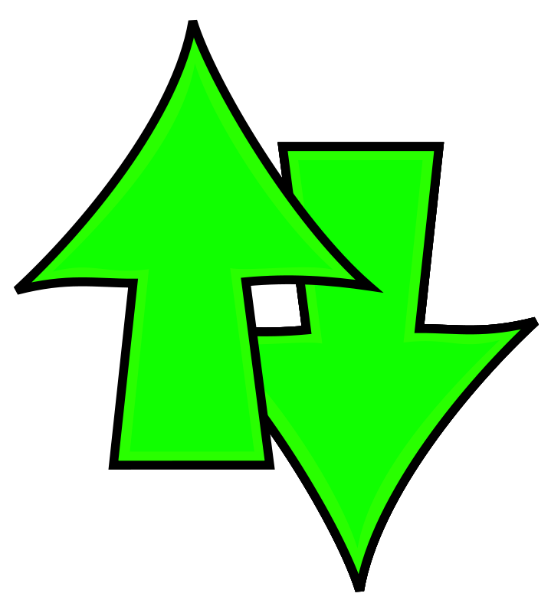 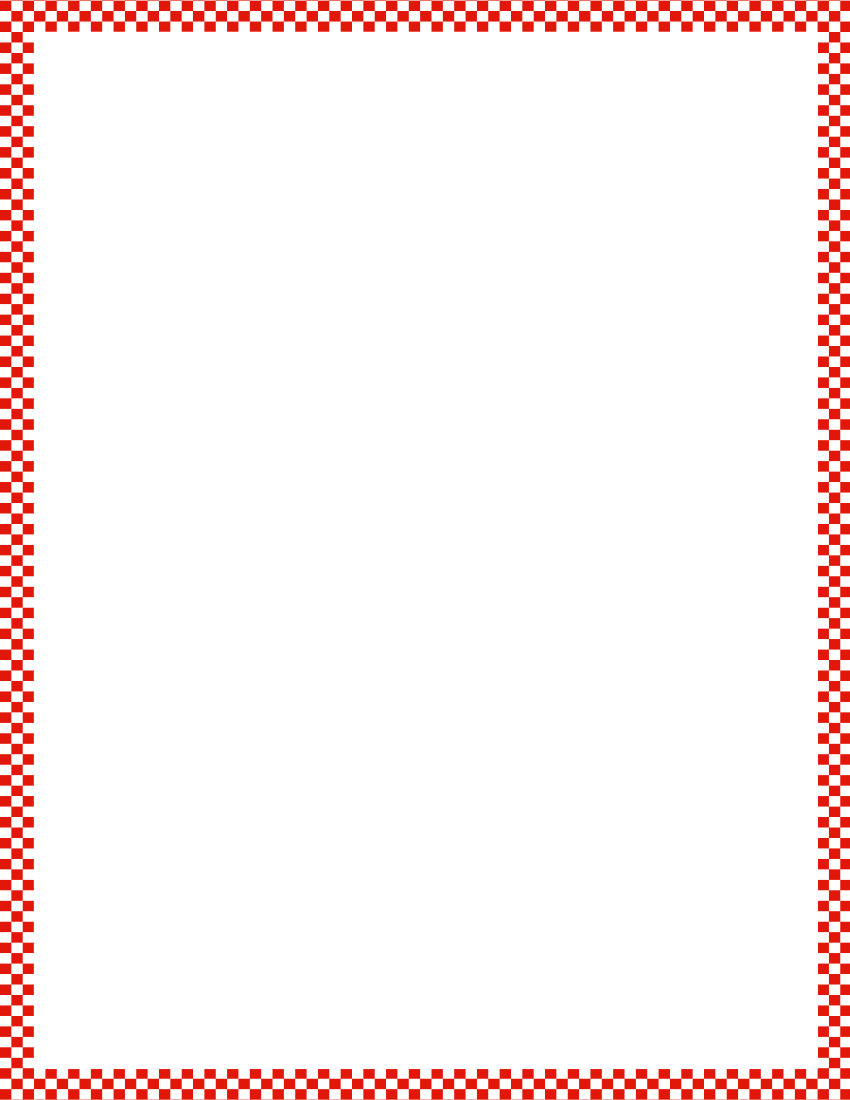 Module 5, Lesson 10
Fluency
Counting
Now, let’s count the Say Ten Way from 11-20.  
Watch carefully for a change in direction!
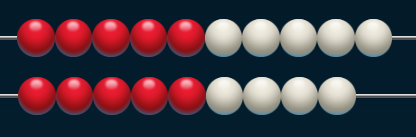 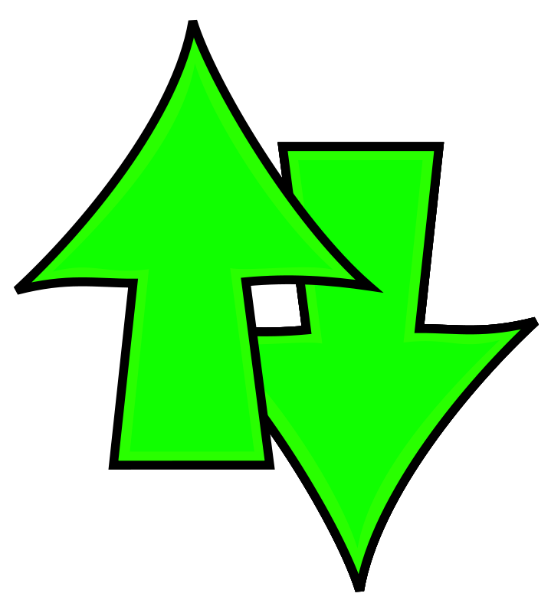 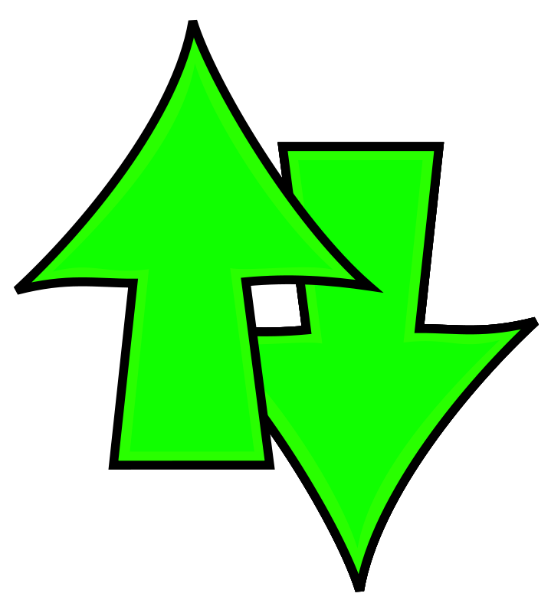 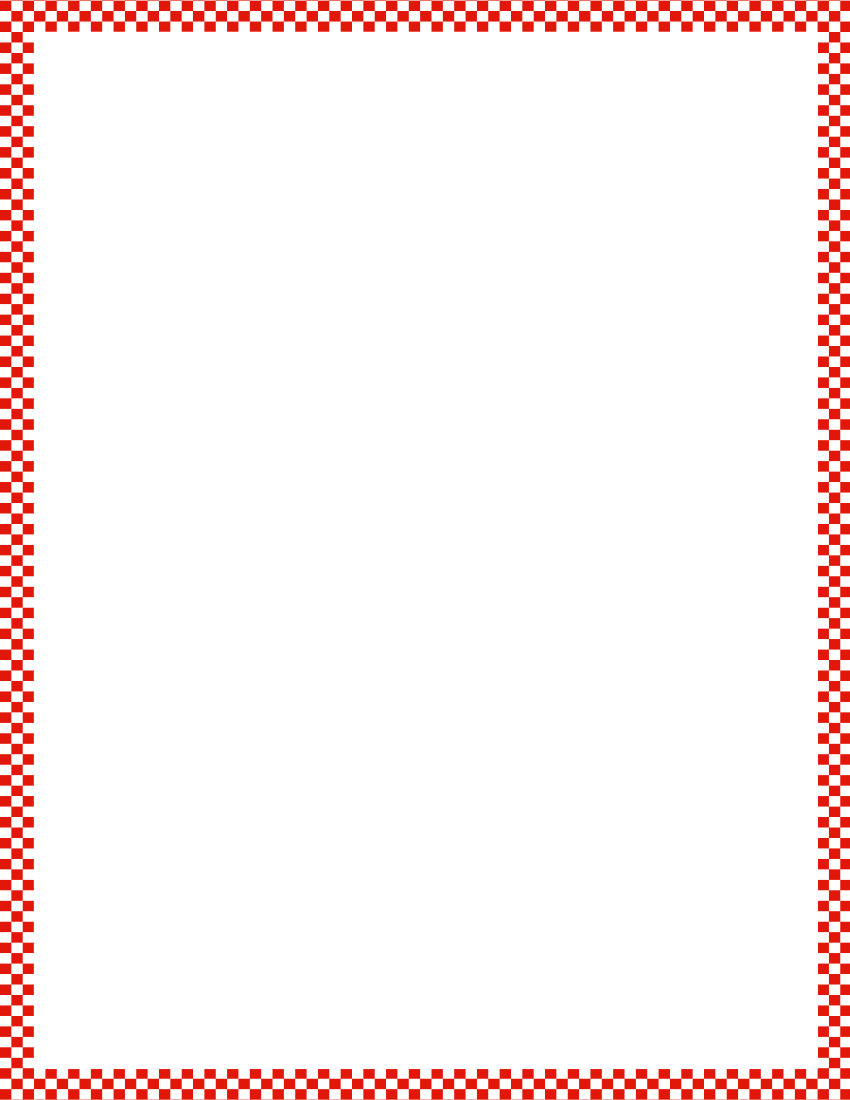 Module 5, Lesson 10
Fluency
Counting
Now, let’s count the Say Ten Way from 11-20.  
Watch carefully for a change in direction!
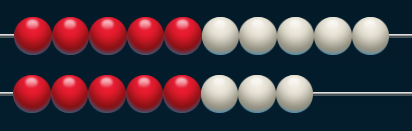 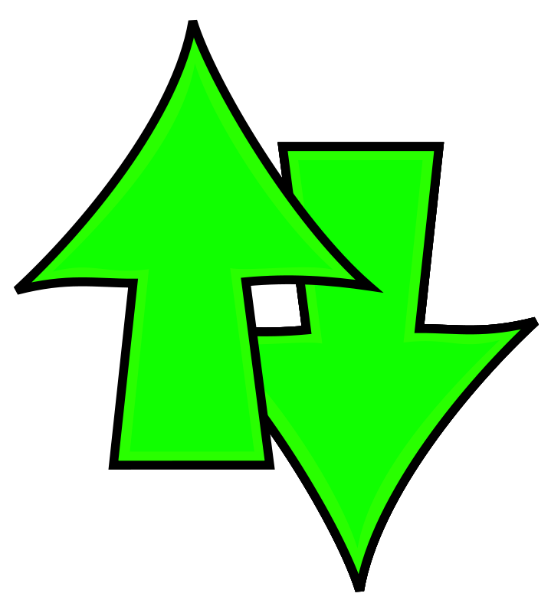 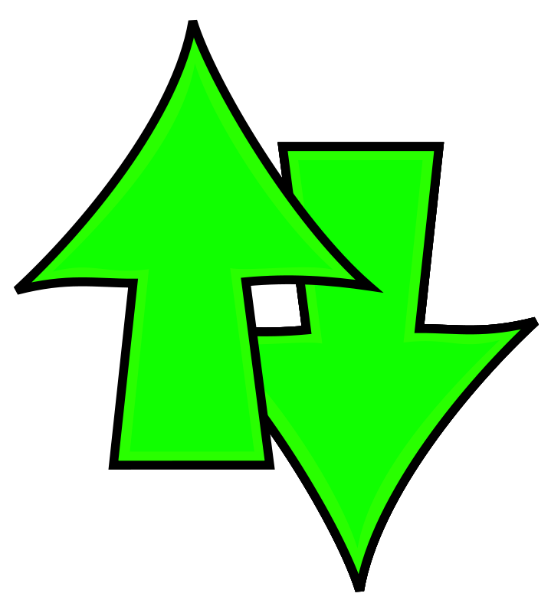 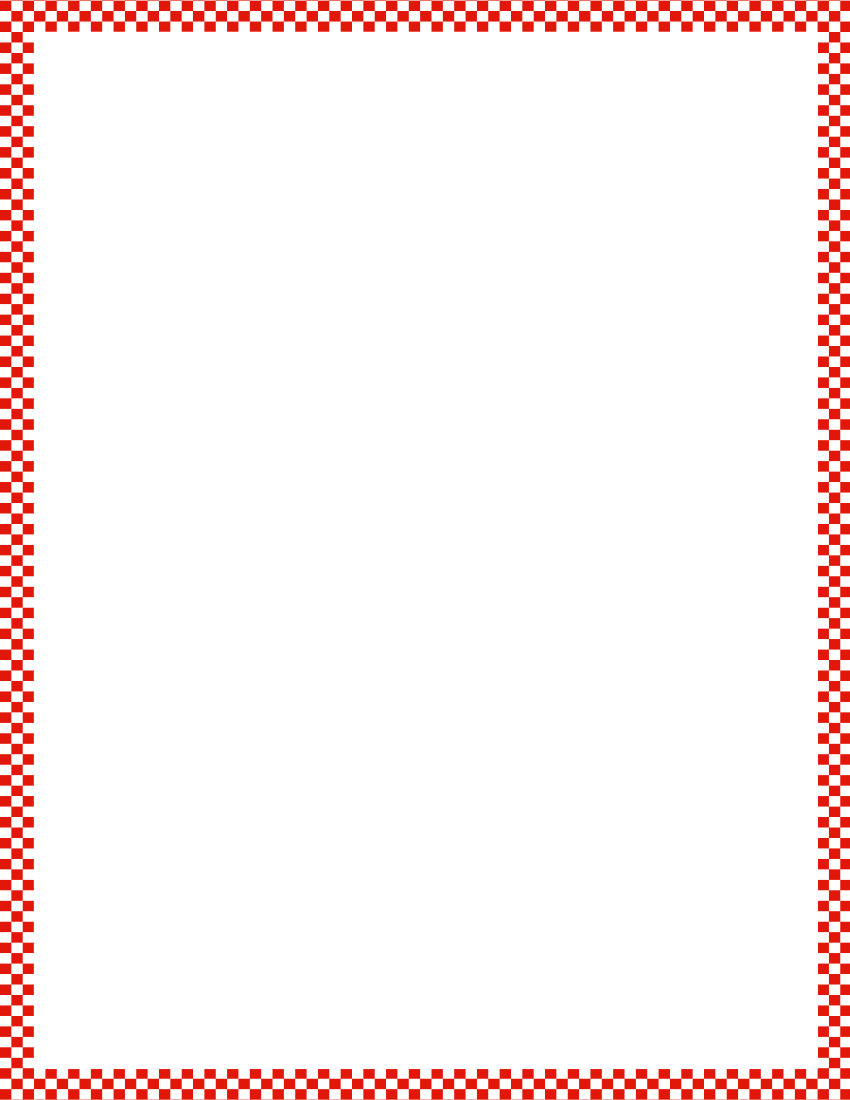 Module 5, Lesson 10
Fluency
Counting
Now, let’s count the Say Ten Way from 11-20.  
Watch carefully for a change in direction!
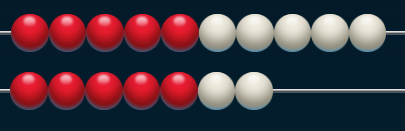 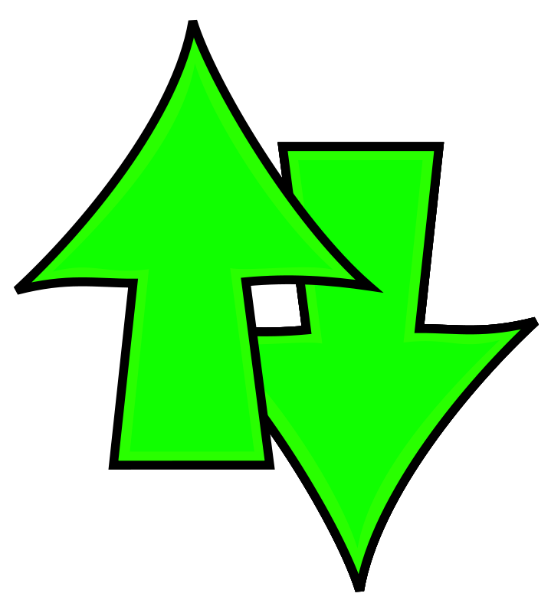 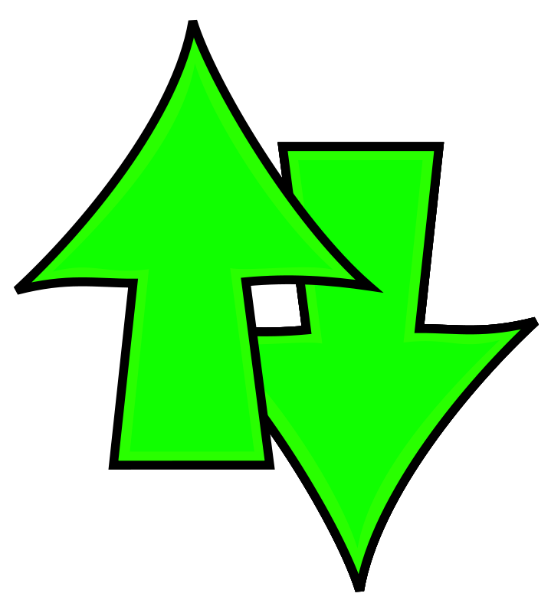 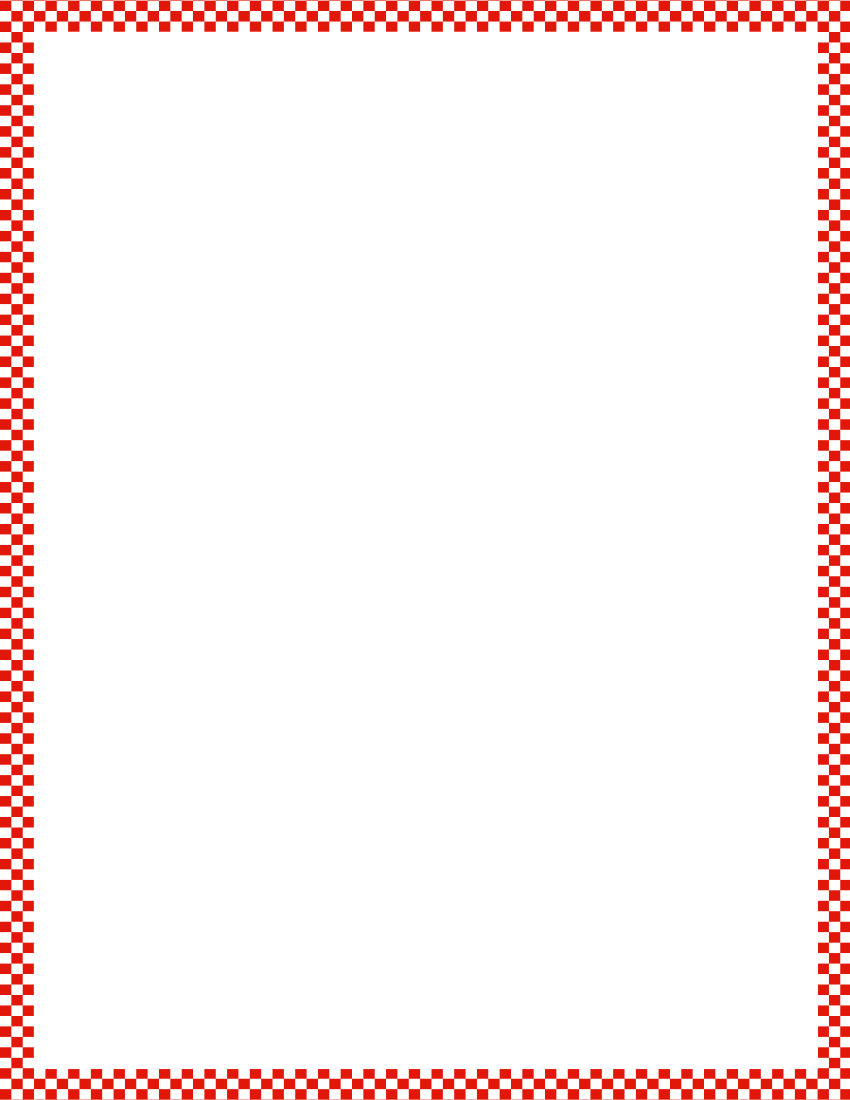 Module 5, Lesson 10
Fluency
Counting
Now, let’s count the Say Ten Way from 11-20.  
Watch carefully for a change in direction!
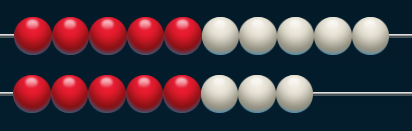 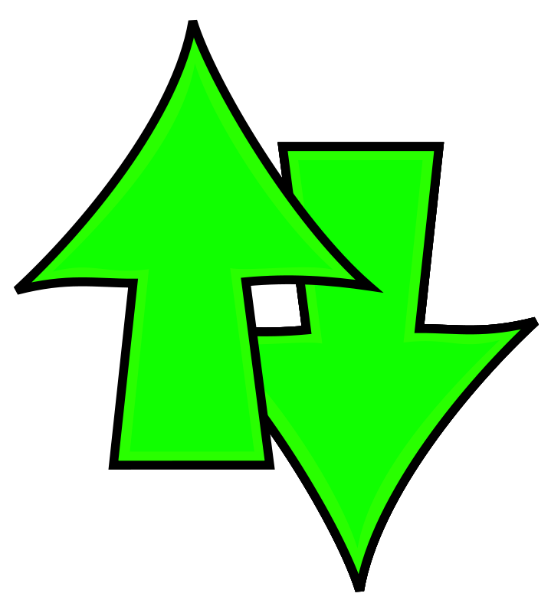 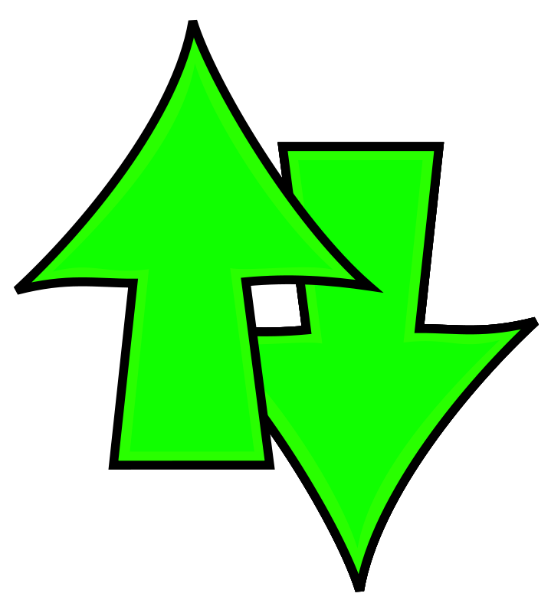 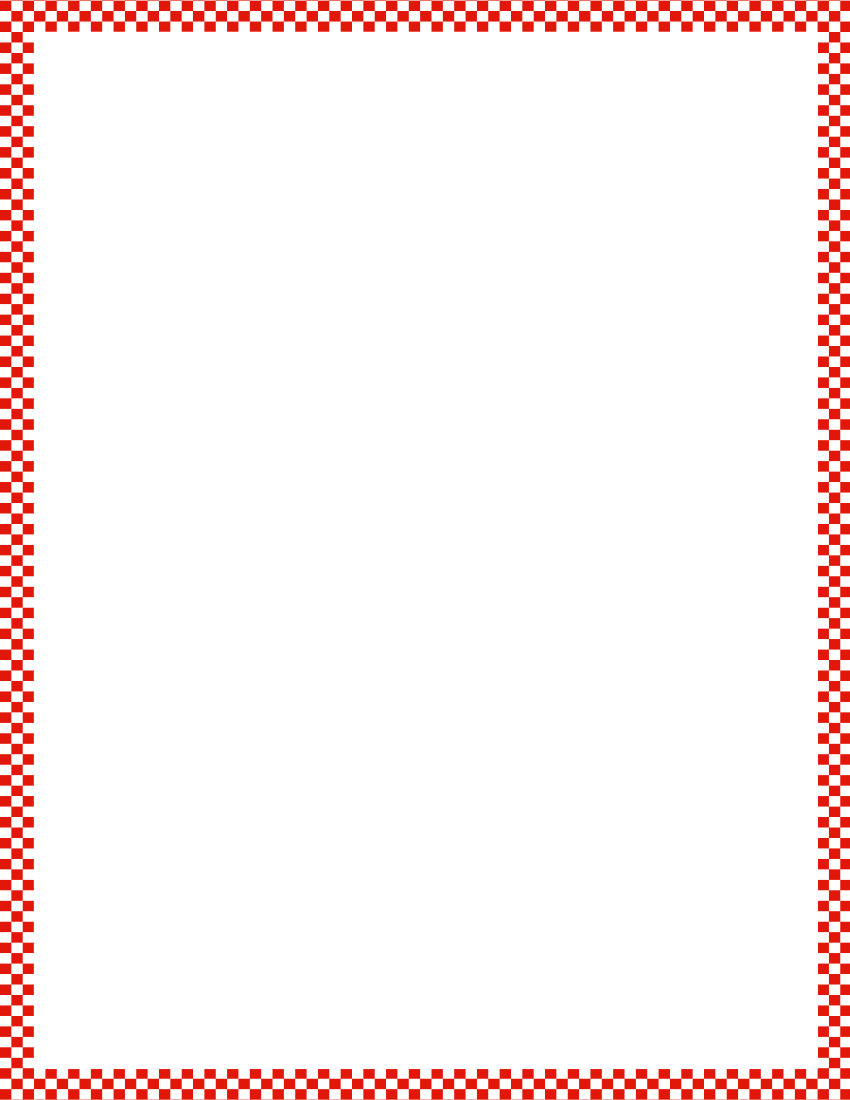 Module 5, Lesson 10
Fluency
Counting
Now, let’s count the Say Ten Way from 11-20.  
Watch carefully for a change in direction!
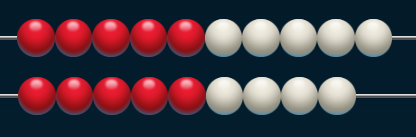 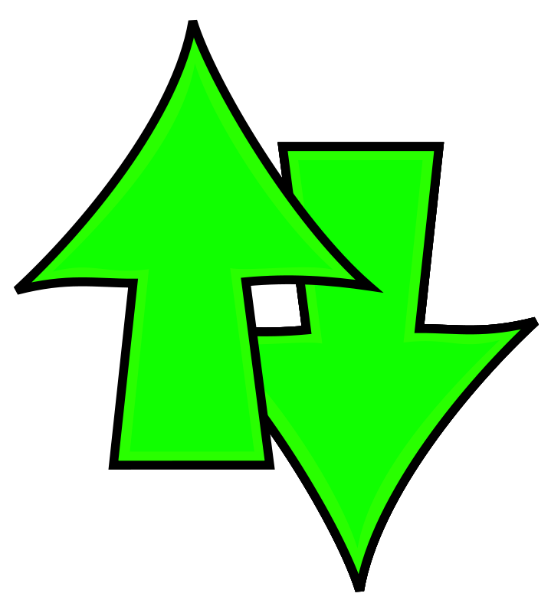 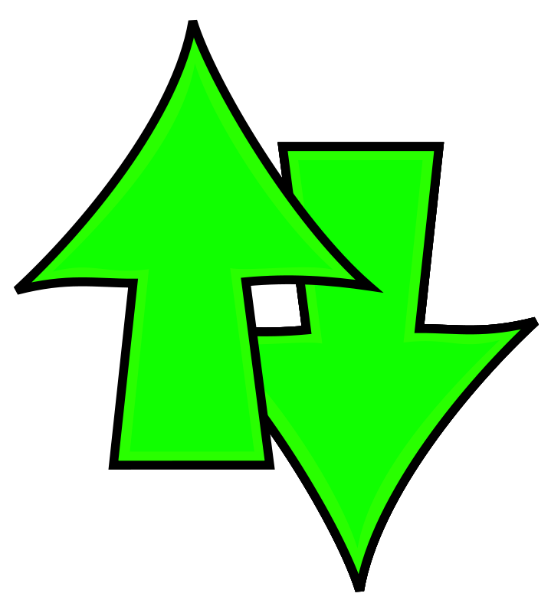 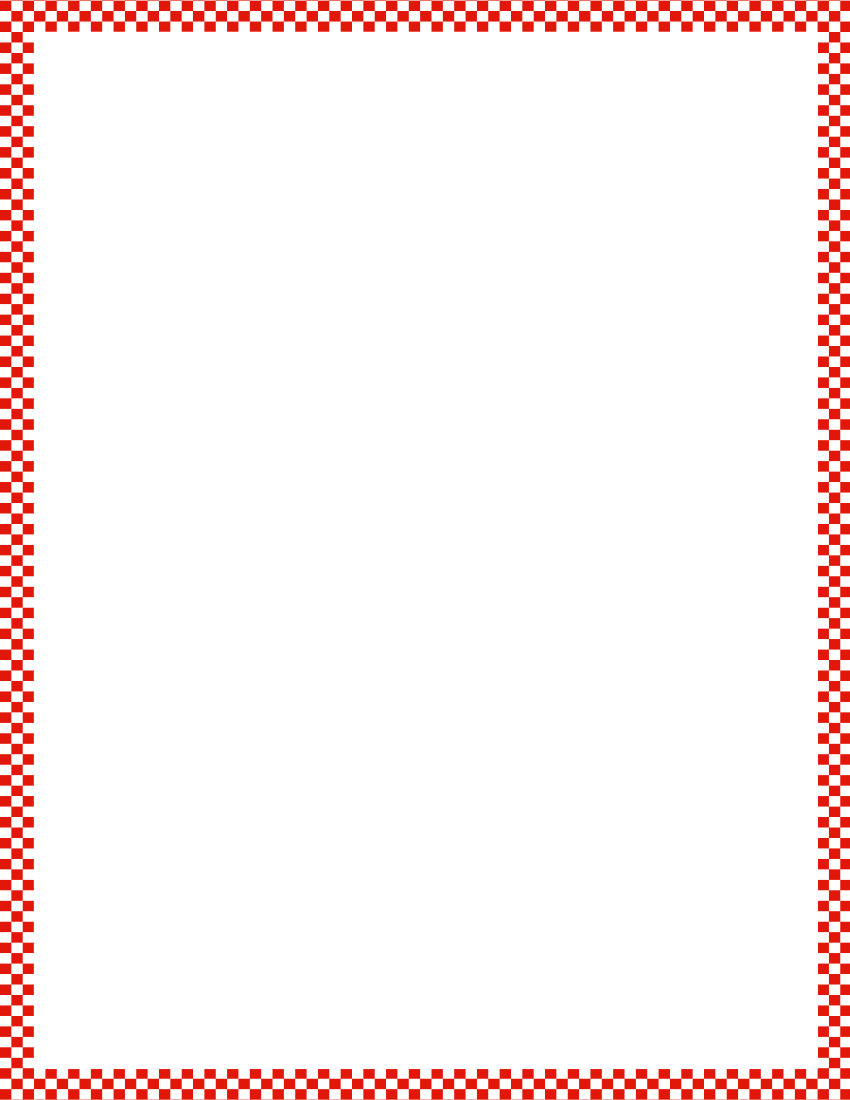 Module 5, Lesson 10
Fluency
Counting
Now, let’s count the Say Ten Way from 11-20.  
Watch carefully for a change in direction!
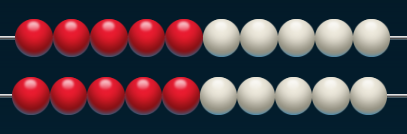 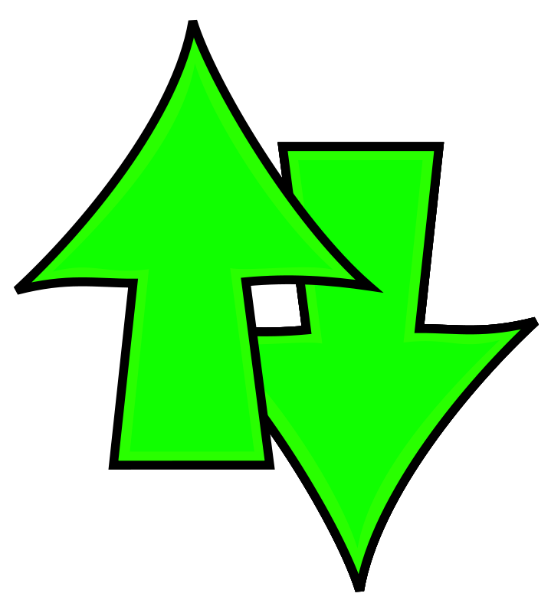 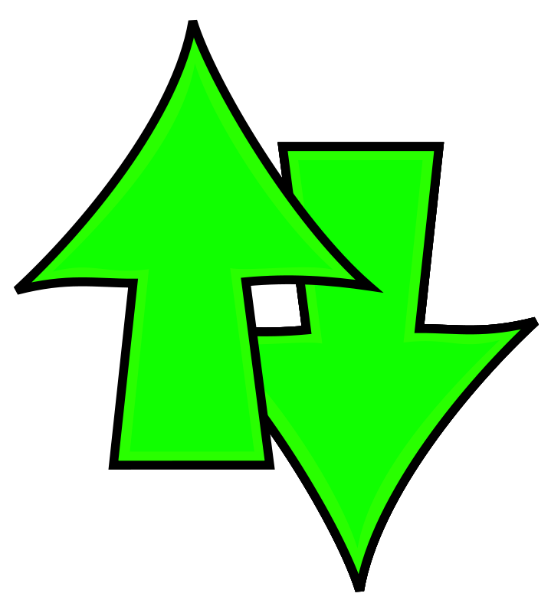 Application Problem
Module 5, Lesson 10
Mrs. Garcia is painting her fingernails.  She has painted
all the nails on her left hand except her thumb.  How many
more nails does she need to paint?  How many will she have left to paint after she paints her thumb?  Draw a picture to help you.
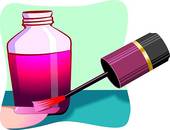 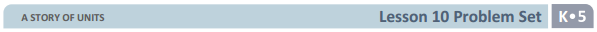 She painted _____ fingernails.  She needs to paint _____ fingernails.
Put the red beads in a line under the hands.
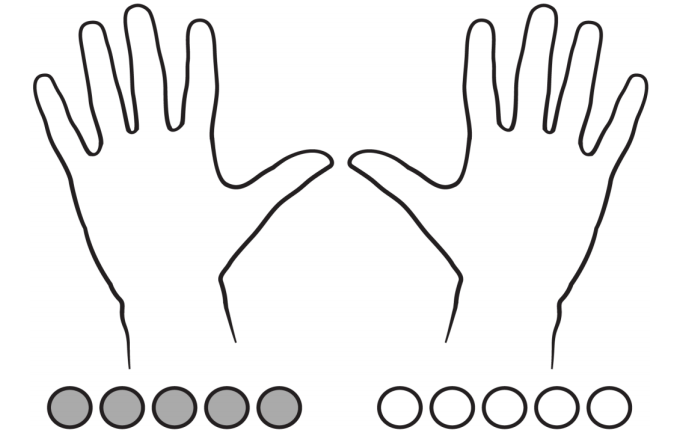 Paint one more fingernail on her left hand.  Tell me what she’s
painted and what she needs to paint.  (Keep going!)
Imagine the red beads are Mrs. Garcia’s painted fingernails.
Show me how many she painted at first.  Put them on her fingernails.
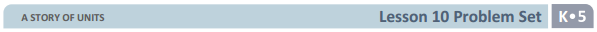 She has _____ painted fingernails.  She has _____ unpainted fingernails.
Put the white beads in a line under the hands.
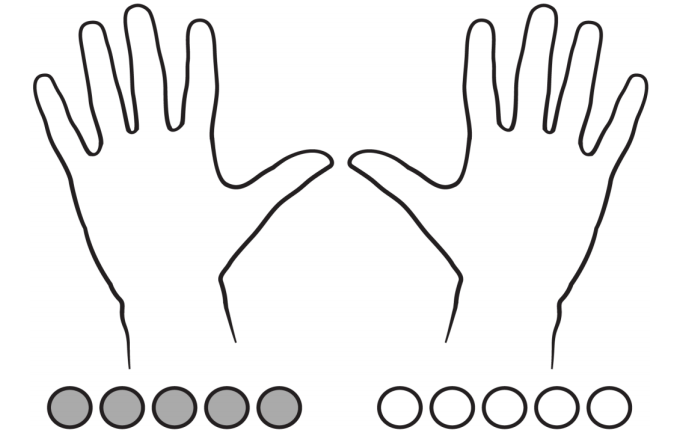 Imagine the white beads are Mrs. Garcia’s unpainted fingernails.
Show me how many were unpainted at first.  Put them on her fingernails.
Take the fingernail polish off one of her painted nails.  Put a white
bead to show it is unpainted.  (Keep going!)
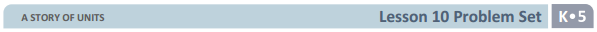 Color the left-handed fingernails red and color the right-handed fingernails
black, counting as you go.  Color the beads to match the hands, counting as you
go.  Write your numbers 1-10.
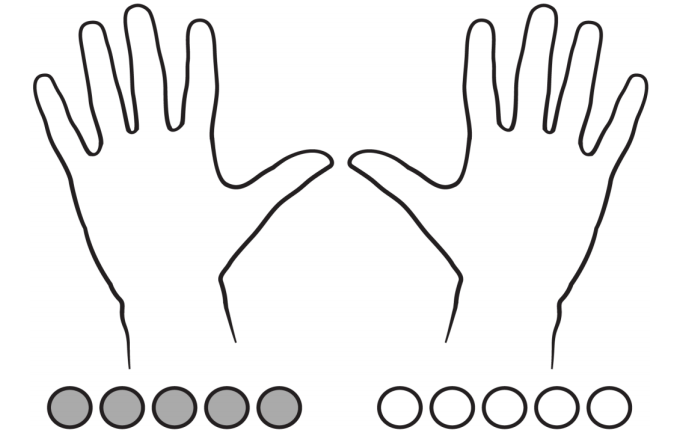 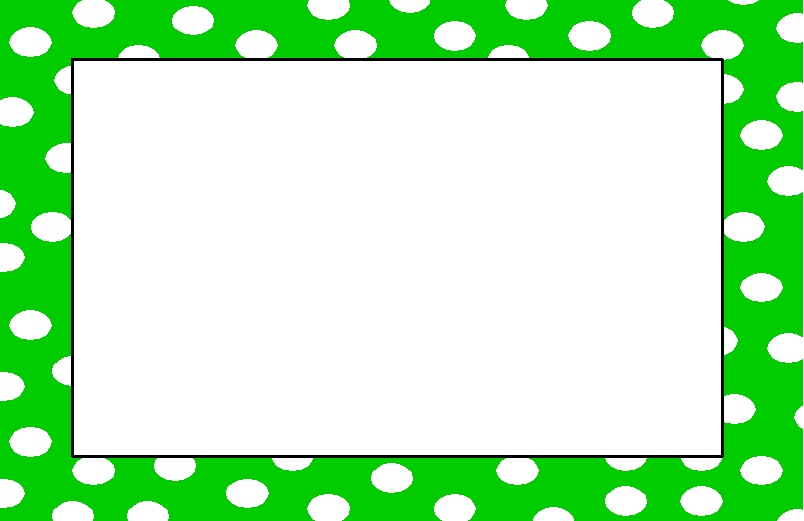 Debrief
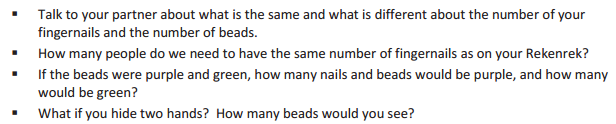 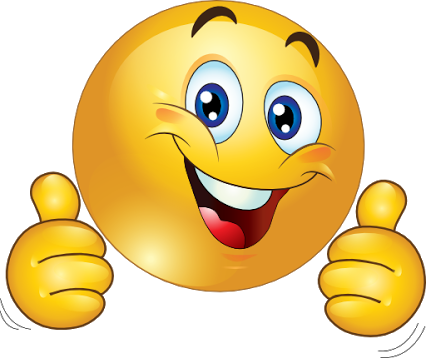 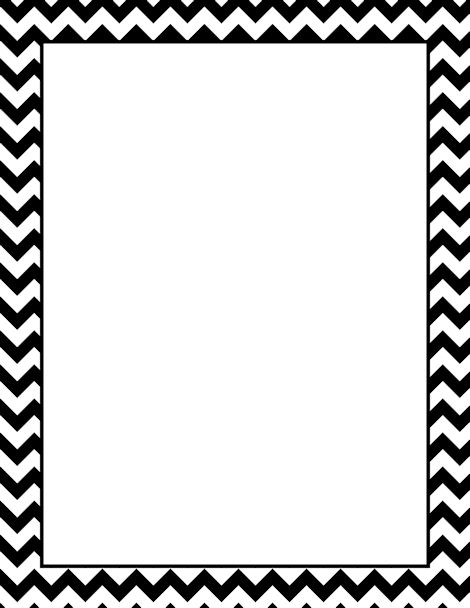 Lesson 11

I can show, count, and write numbers 11 to 20 in towers increasing by 1.
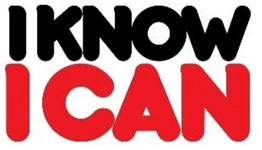 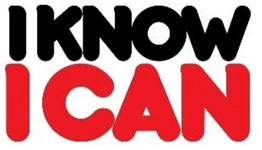 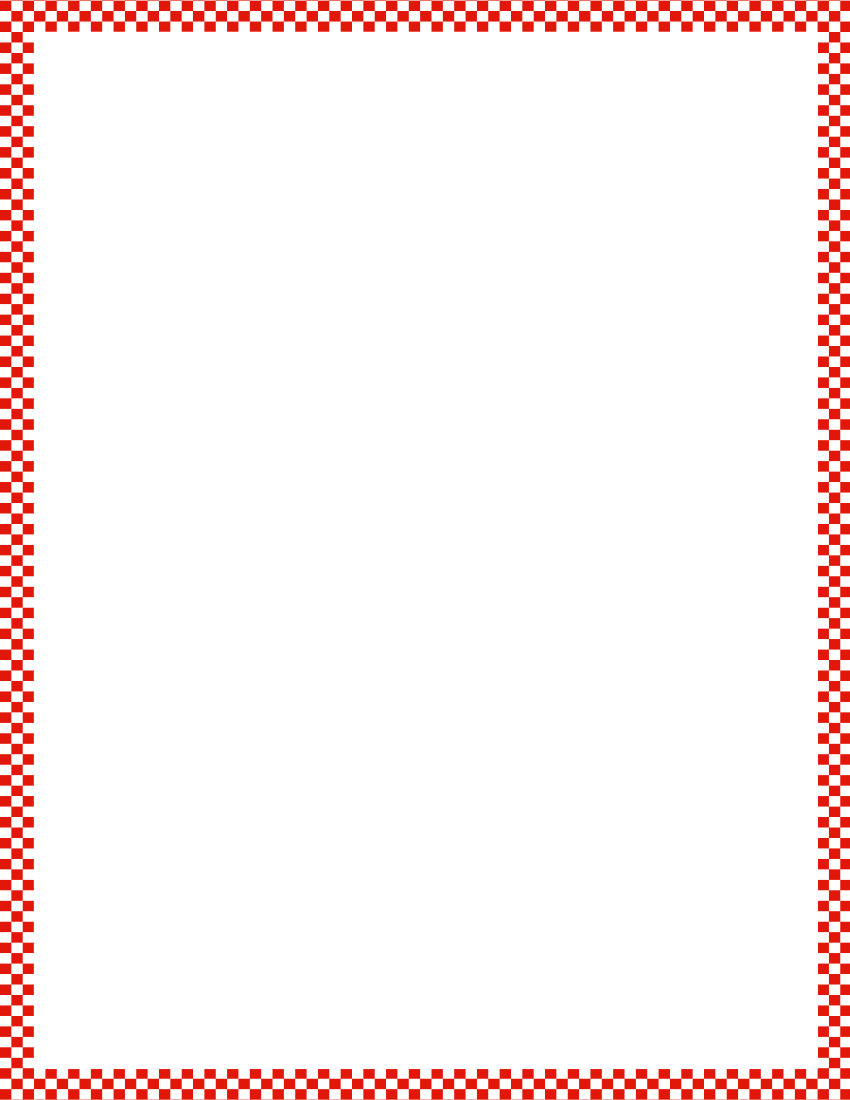 Module 5, Lesson 11
Fluency
Counting on a Rekenrek
Take out the Rekenrek that you made yesterday.  I’m going to call out a number, and I want you to show it on your Rekenrek.
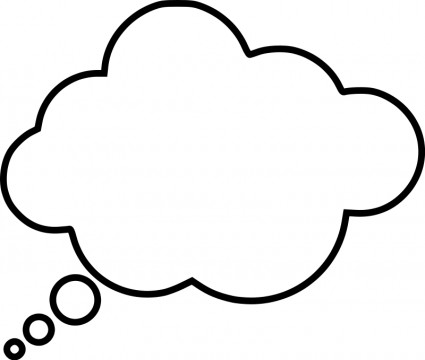 1
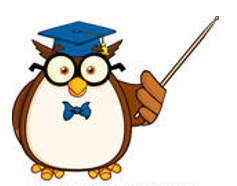 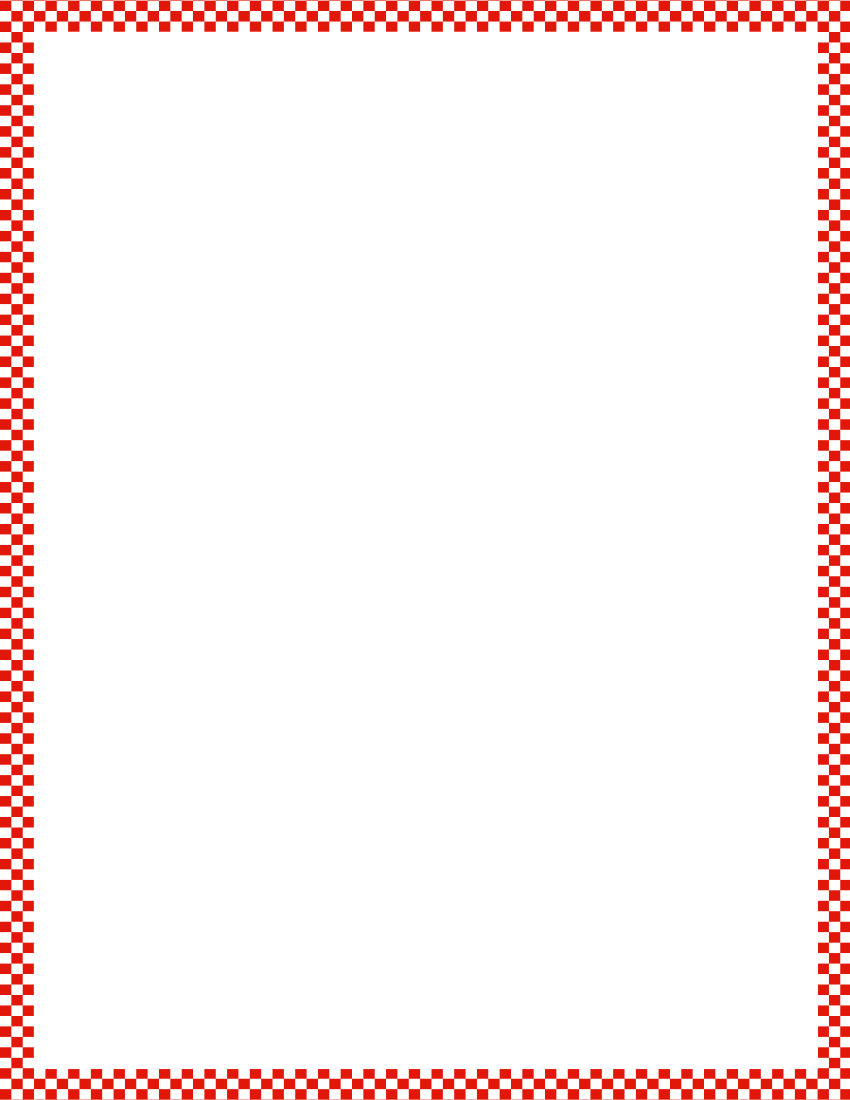 Module 5, Lesson 11
Fluency
Counting on a Rekenrek
Take out the Rekenrek that you made yesterday.  I’m going to call out a number, and I want you to show it on your Rekenrek.
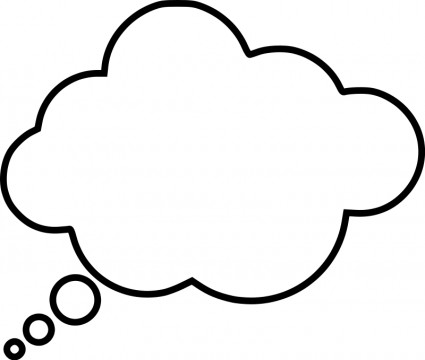 2
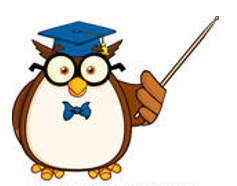 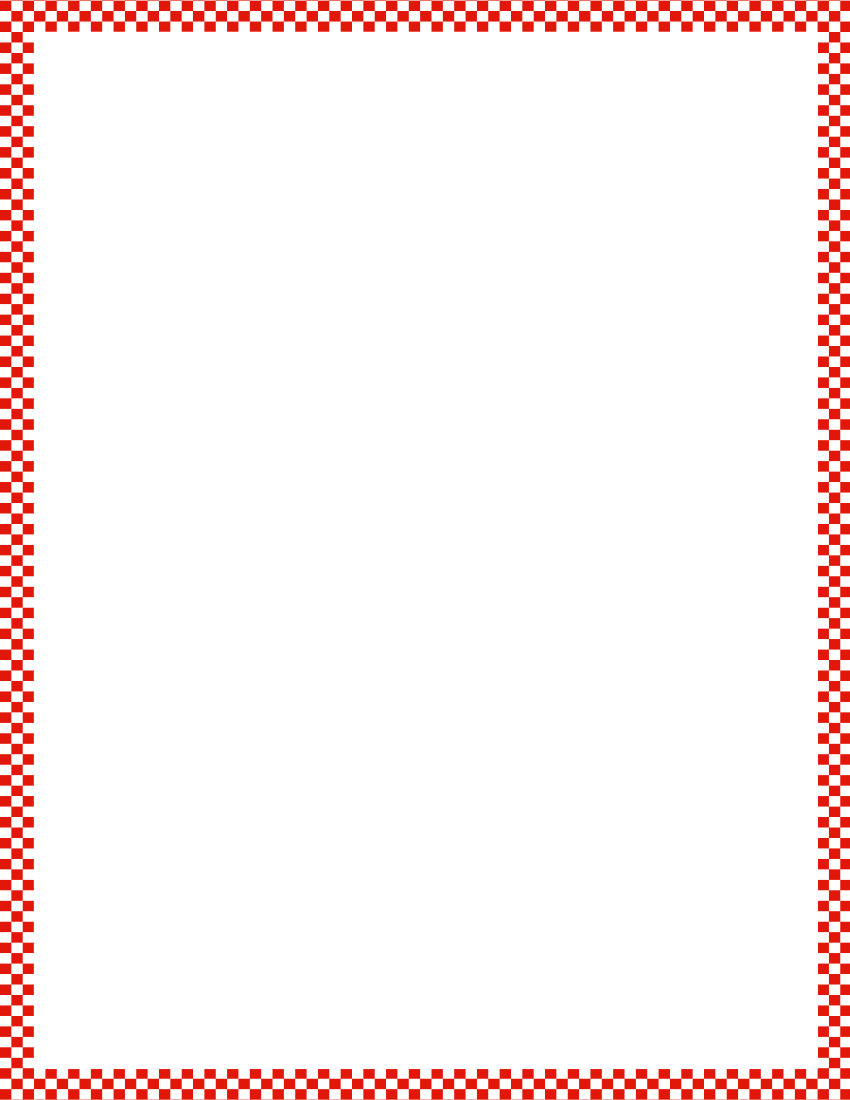 Module 5, Lesson 11
Fluency
Counting on a Rekenrek
Take out the Rekenrek that you made yesterday.  I’m going to call out a number, and I want you to show it on your Rekenrek.
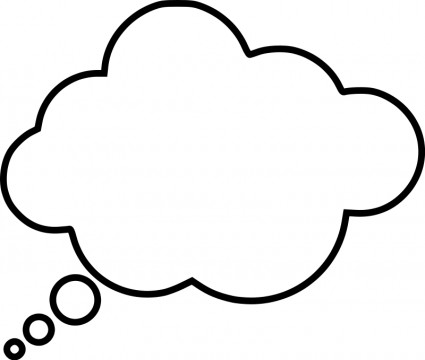 5
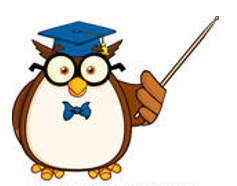 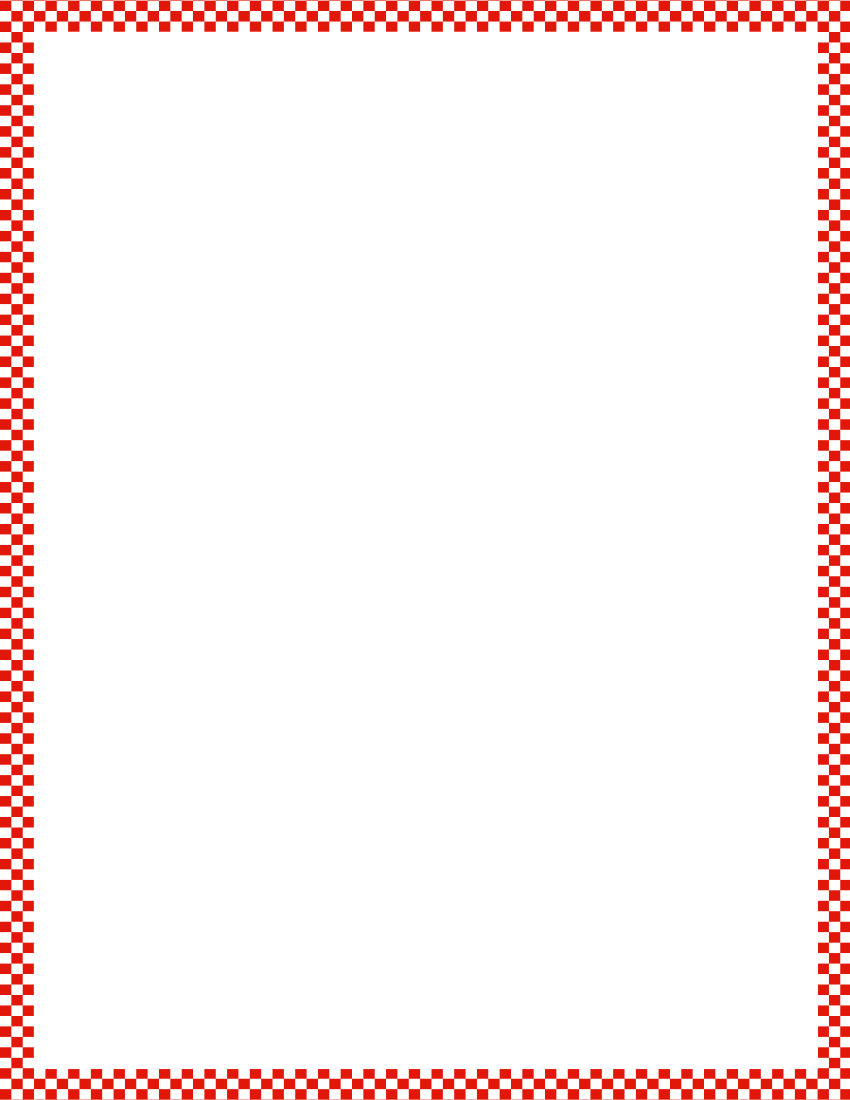 Module 5, Lesson 11
Fluency
Counting on a Rekenrek
Take out the Rekenrek that you made yesterday.  I’m going to call out a number, and I want you to show it on your Rekenrek.
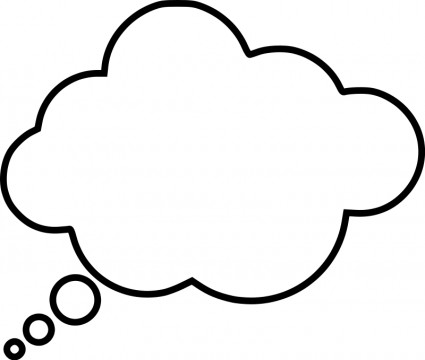 6
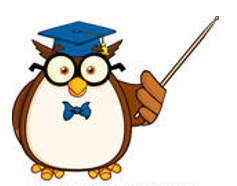 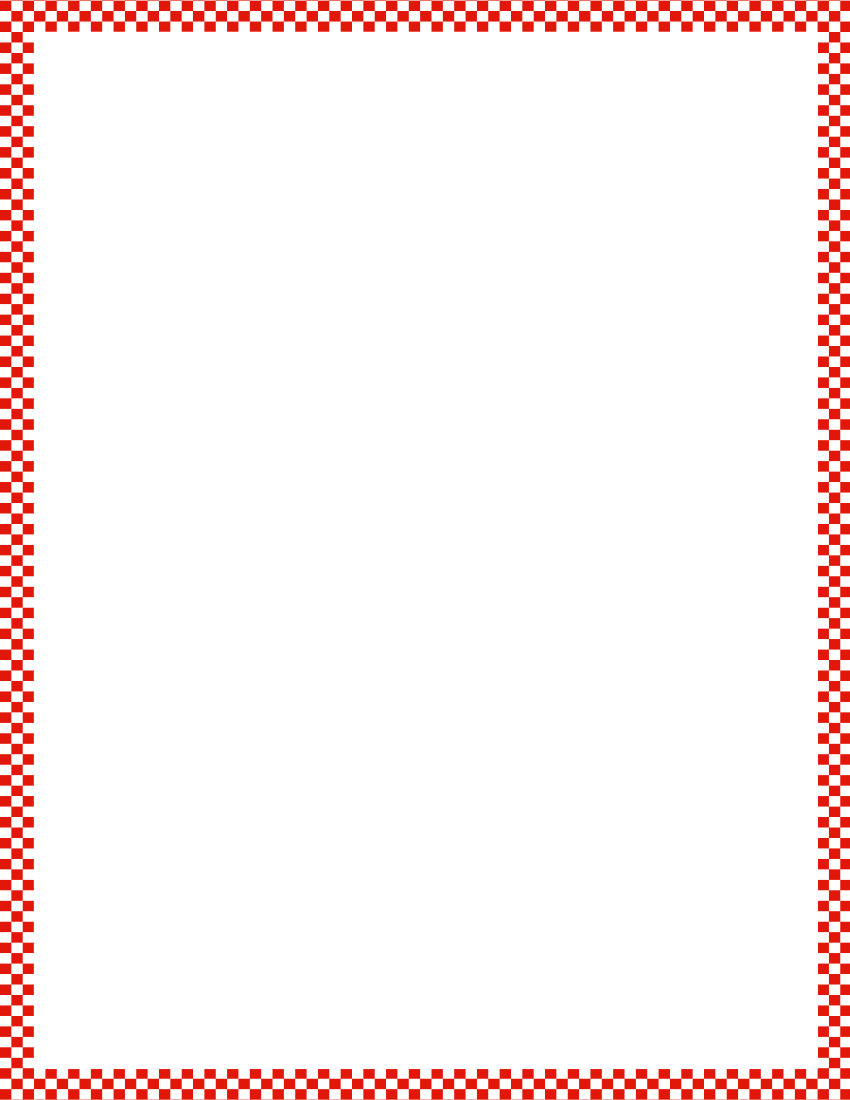 Module 5, Lesson 11
Fluency
Counting on a Rekenrek
Take out the Rekenrek that you made yesterday.  I’m going to call out a number, and I want you to show it on your Rekenrek.
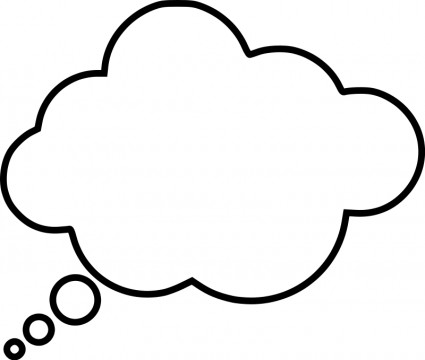 10
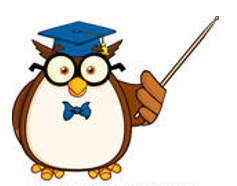 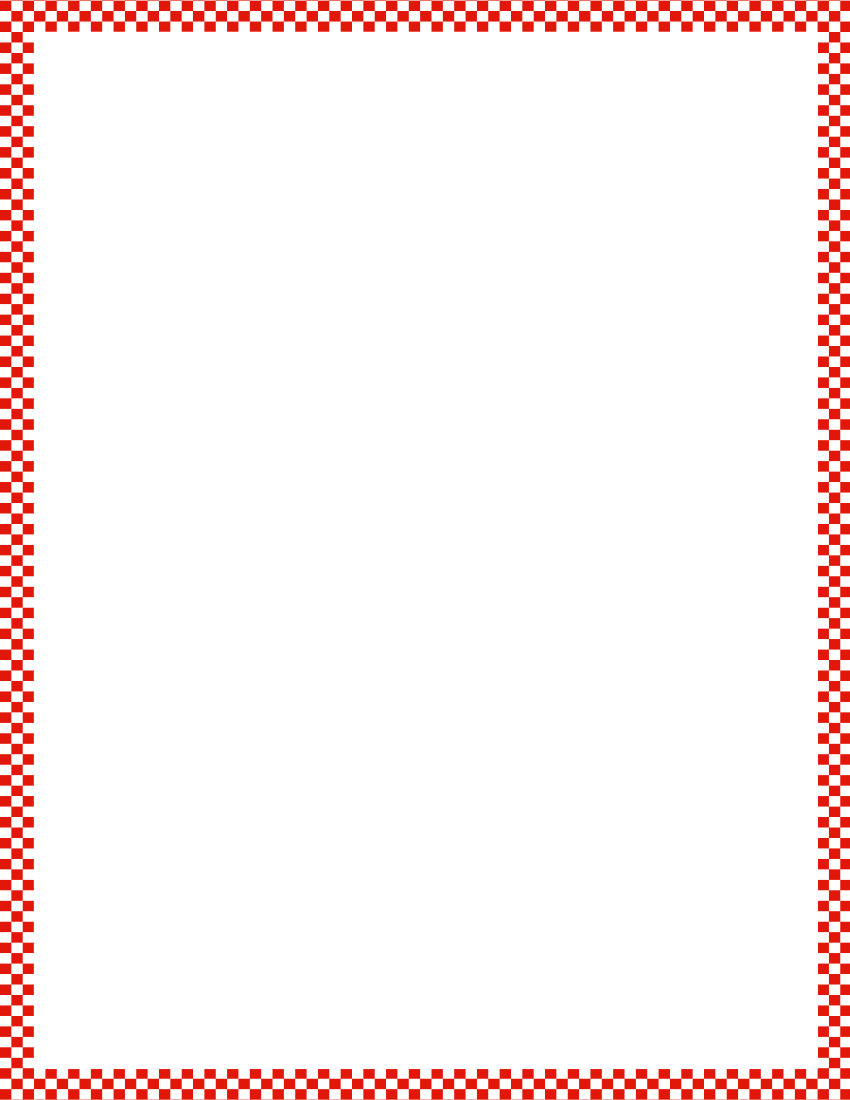 Module 5, Lesson 11
Fluency
Counting on a Rekenrek
Take out the Rekenrek that you made yesterday.  I’m going to call out a number, and I want you to show it on your Rekenrek.
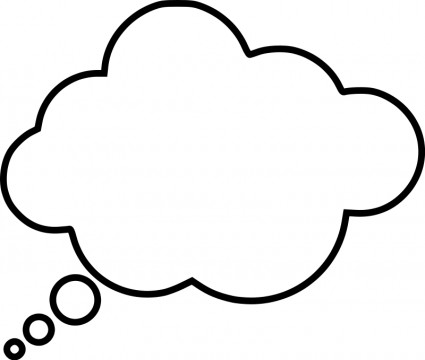 11
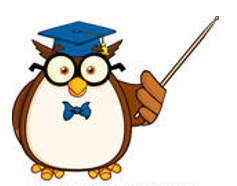 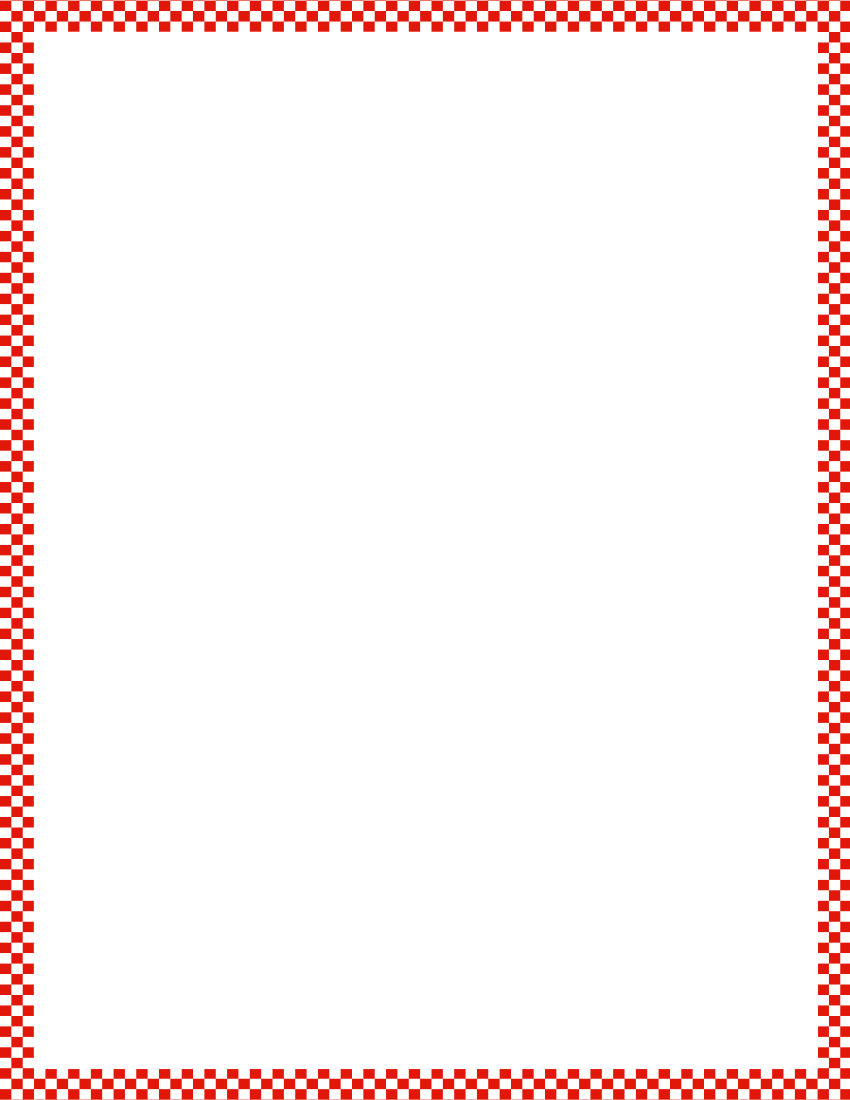 Module 5, Lesson 11
Fluency
Counting on a Rekenrek
Take out the Rekenrek that you made yesterday.  I’m going to call out a number, and I want you to show it on your Rekenrek.
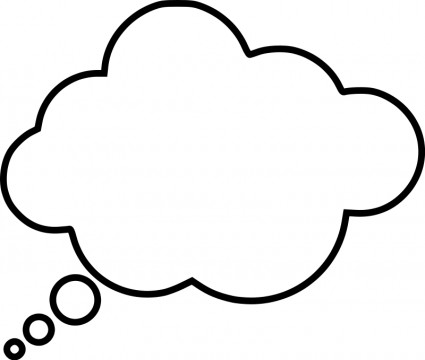 12
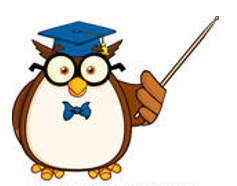 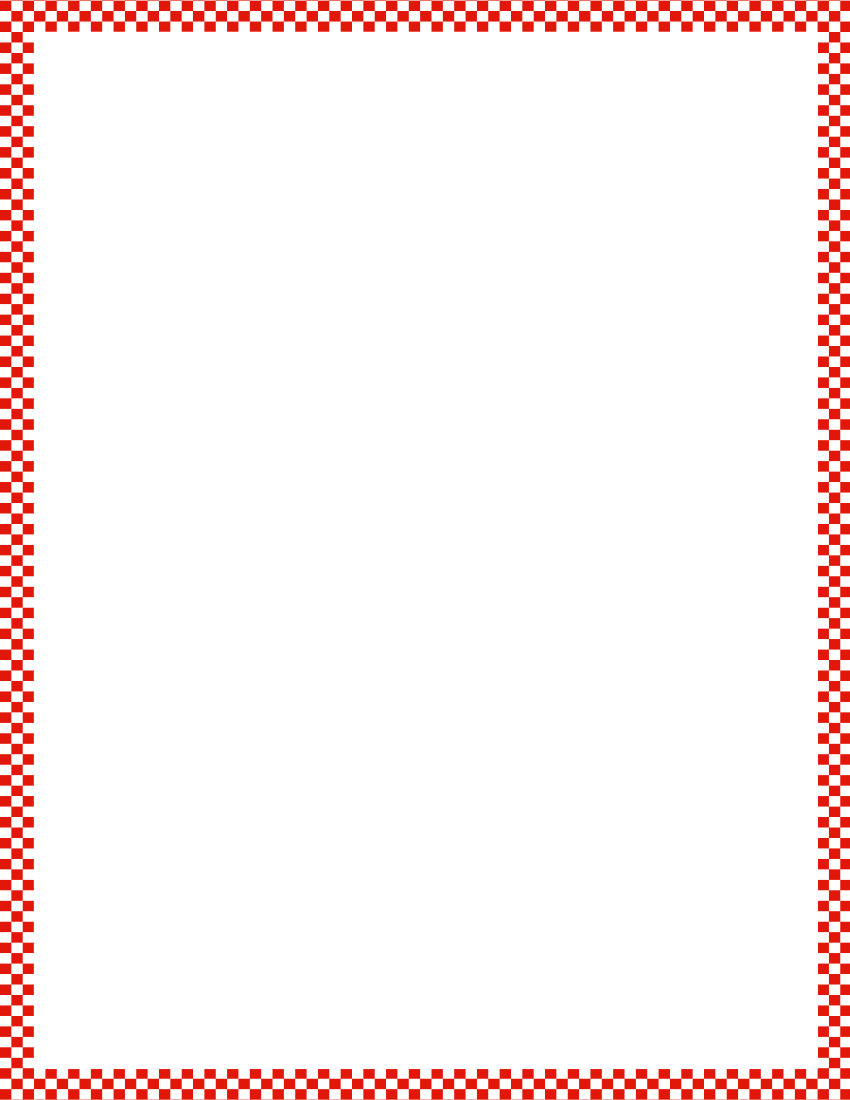 Module 5, Lesson 11
Fluency
Counting on a Rekenrek
Take out the Rekenrek that you made yesterday.  I’m going to call out a number, and I want you to show it on your Rekenrek.
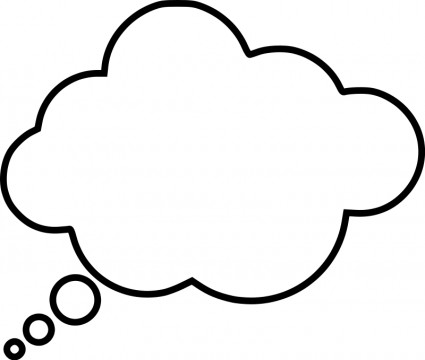 13
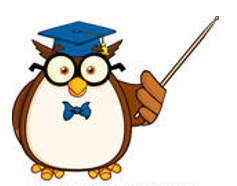 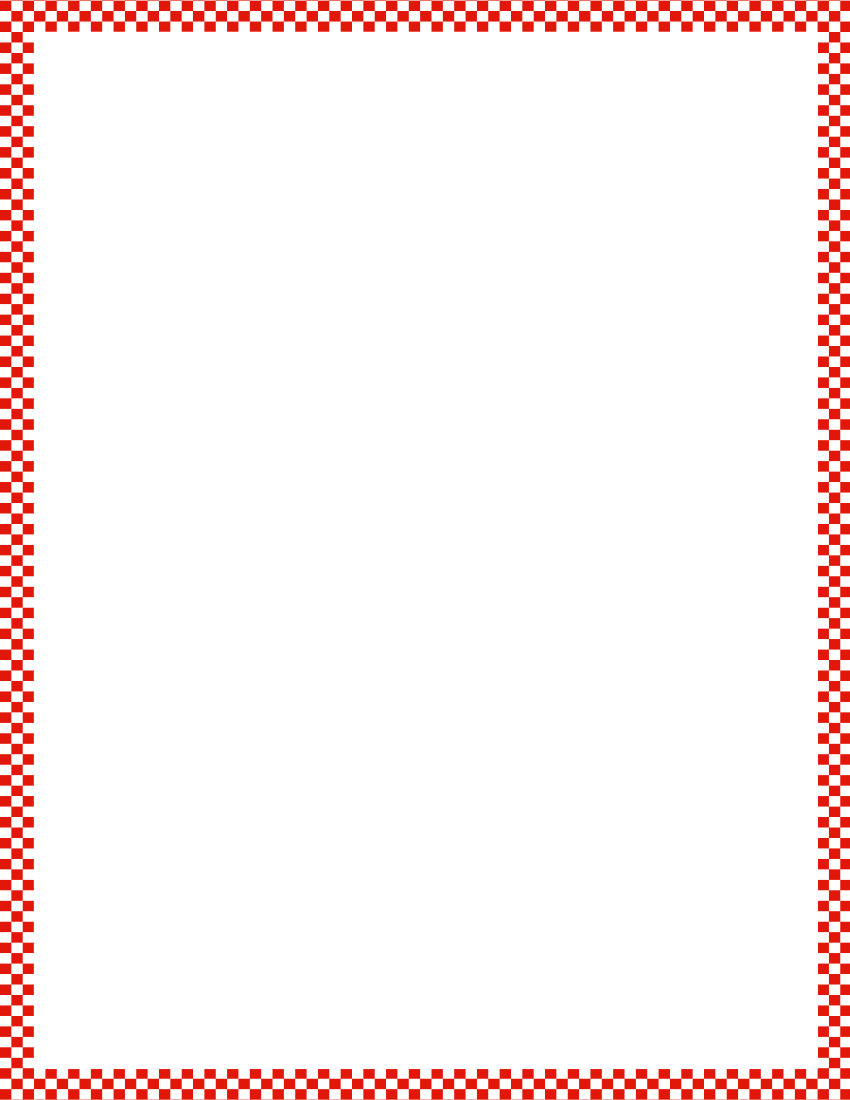 Module 5, Lesson 11
Fluency
Counting on a Rekenrek
Take out the Rekenrek that you made yesterday.  I’m going to call out a number, and I want you to show it on your Rekenrek.
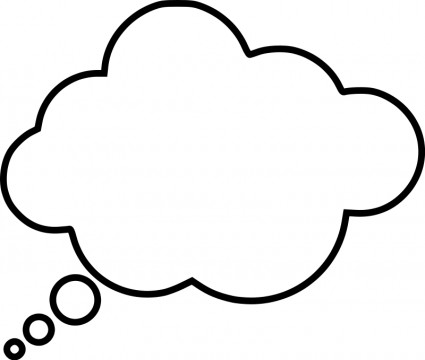 14
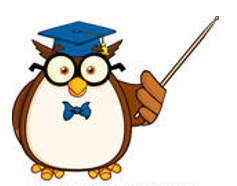 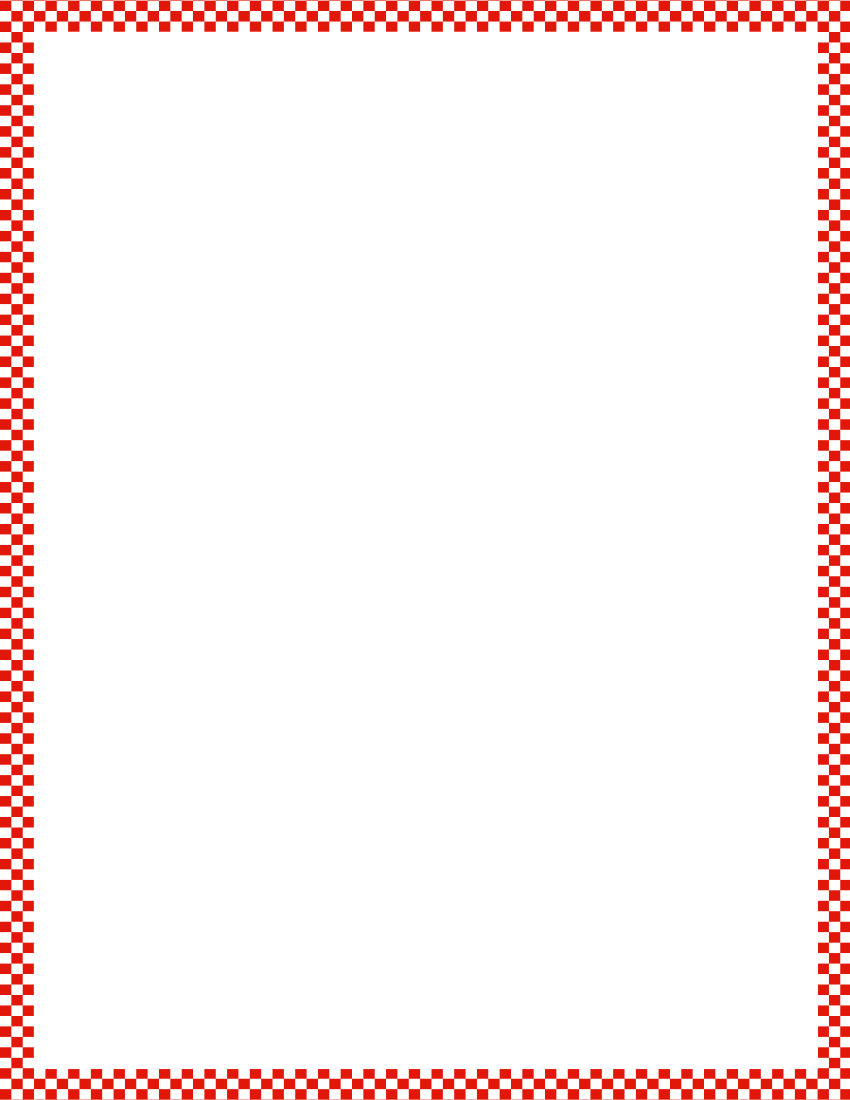 Module 5, Lesson 11
Fluency
Counting on a Rekenrek
Take out the Rekenrek that you made yesterday.  I’m going to call out a number, and I want you to show it on your Rekenrek.
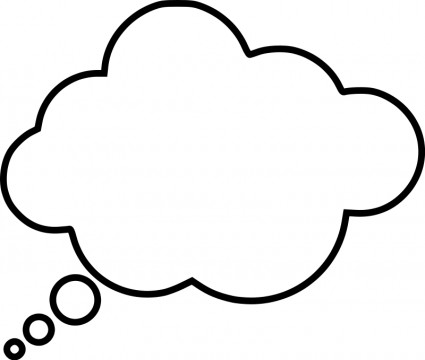 15
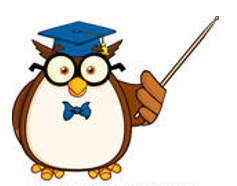 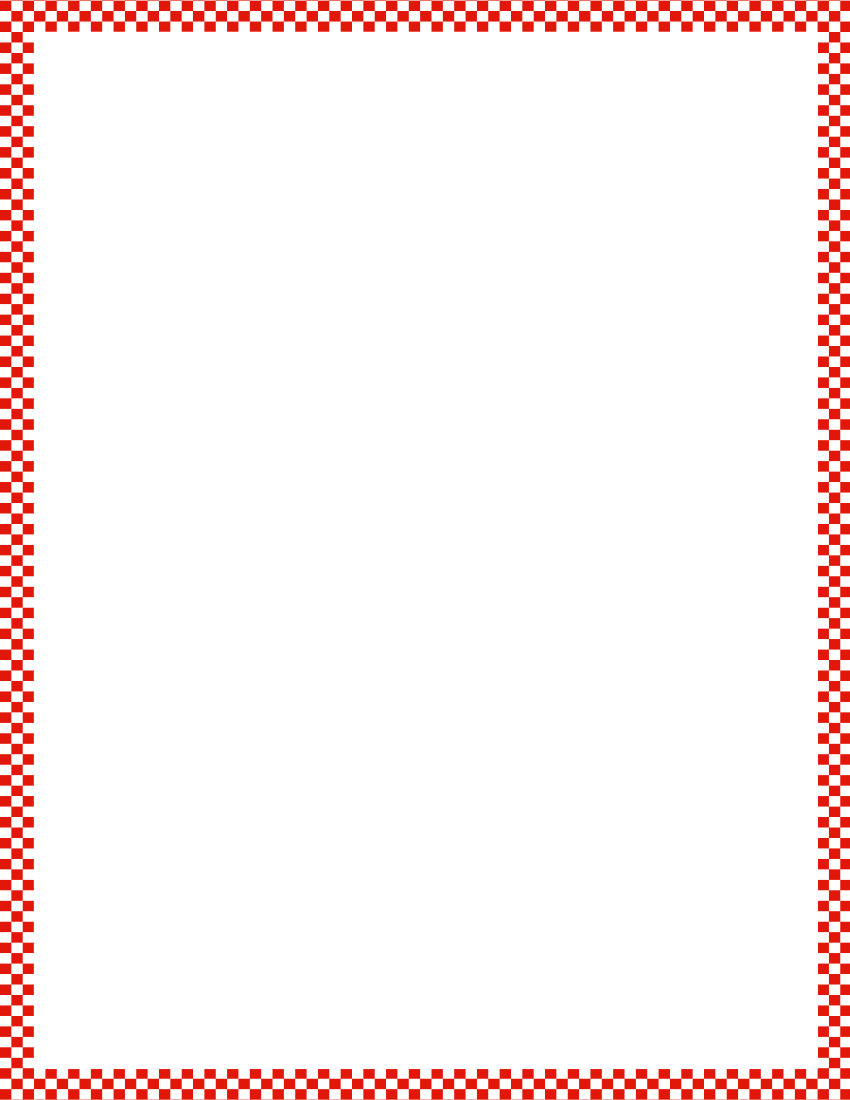 Module 5, Lesson 11
Fluency
Counting on a Rekenrek
Take out the Rekenrek that you made yesterday.  I’m going to call out a number, and I want you to show it on your Rekenrek.
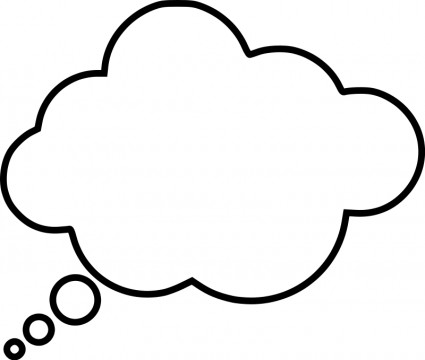 16
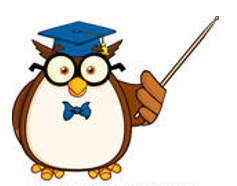 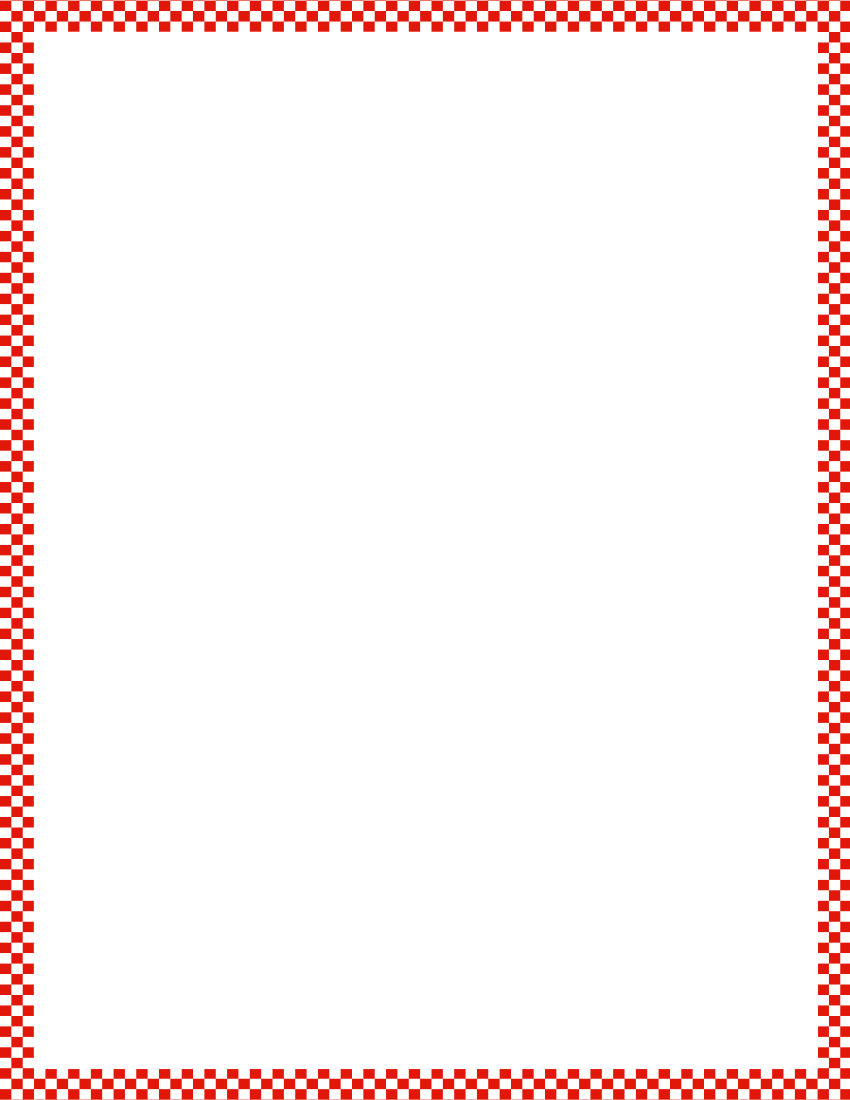 Module 5, Lesson 11
Fluency
Counting on a Rekenrek
Take out the Rekenrek that you made yesterday.  I’m going to call out a number, and I want you to show it on your Rekenrek.
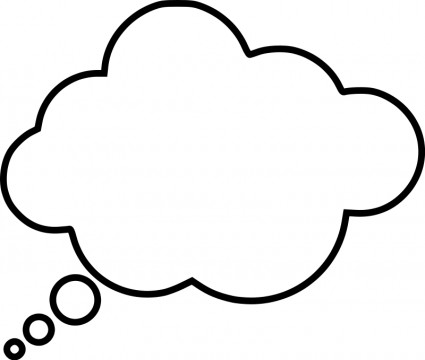 15
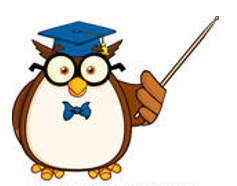 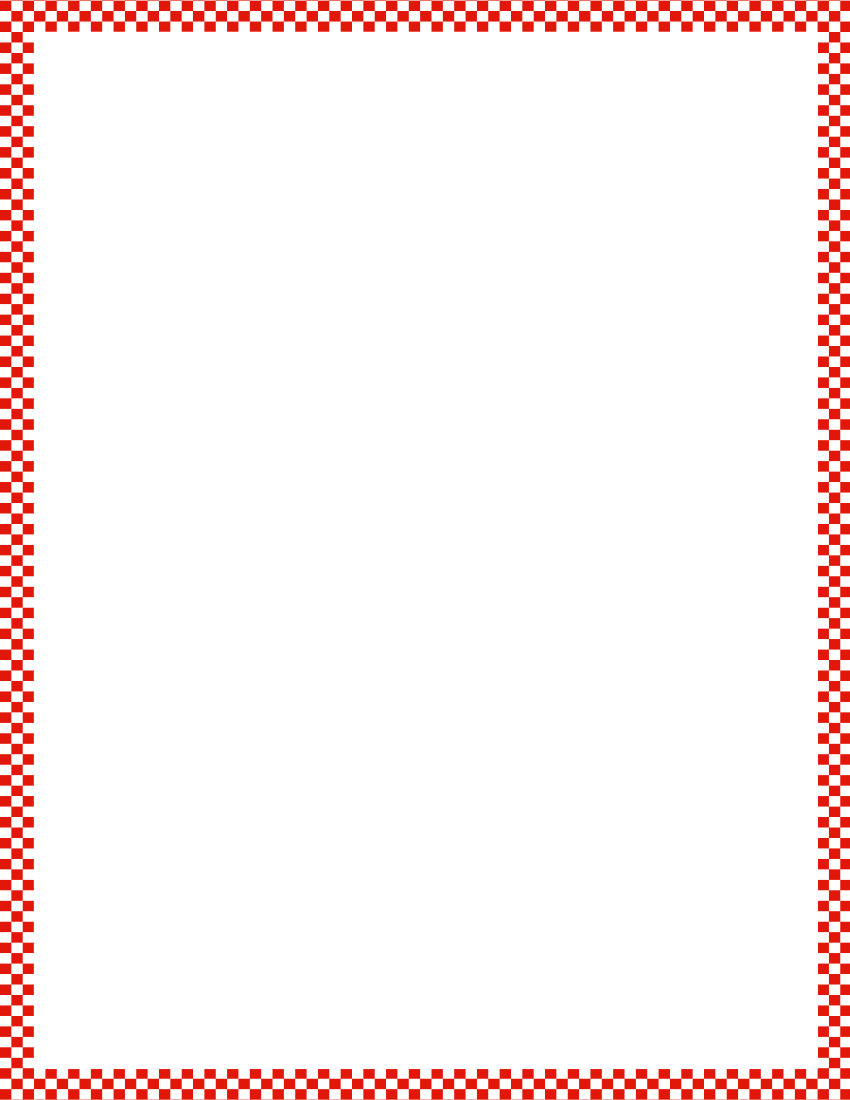 Module 5, Lesson 11
Fluency
Counting on a Rekenrek
Take out the Rekenrek that you made yesterday.  I’m going to call out a number, and I want you to show it on your Rekenrek.
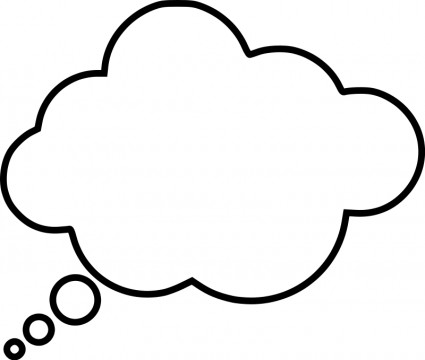 16
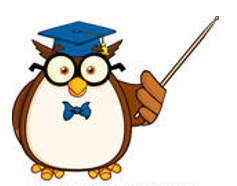 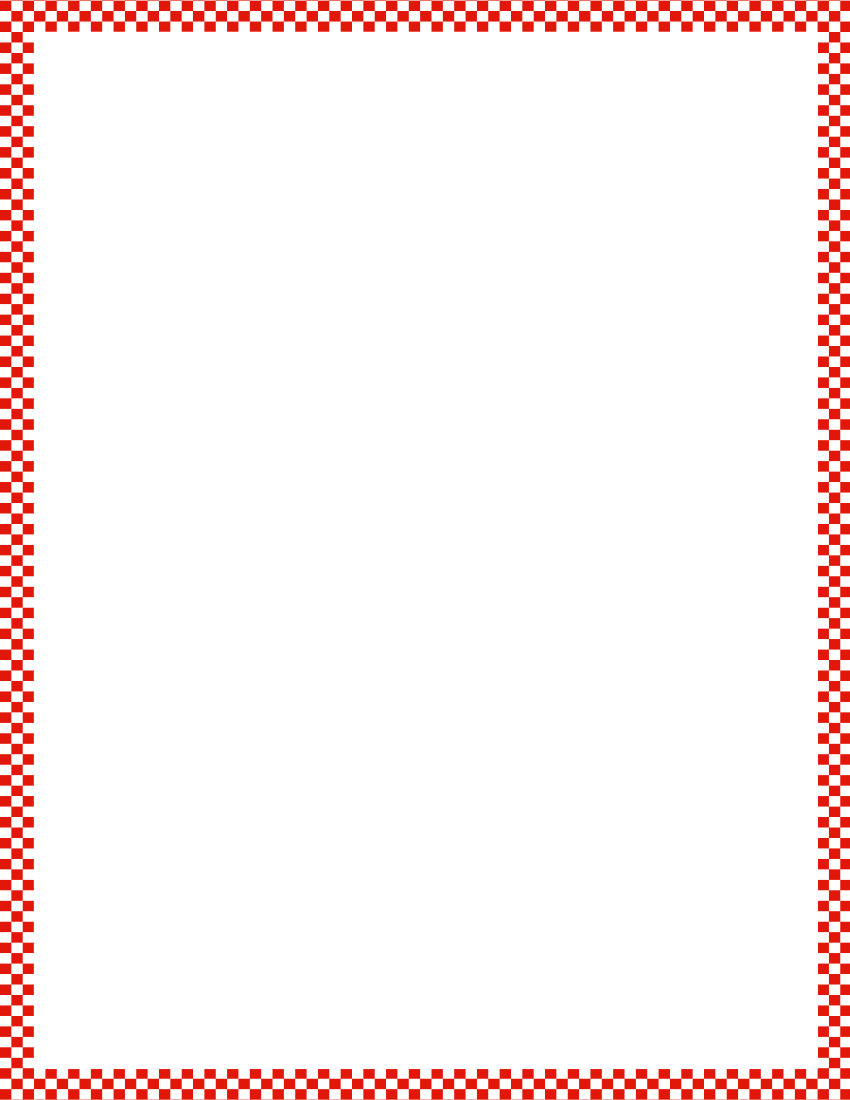 Module 5, Lesson 11
Fluency
Counting on a Rekenrek
Take out the Rekenrek that you made yesterday.  I’m going to call out a number, and I want you to show it on your Rekenrek.
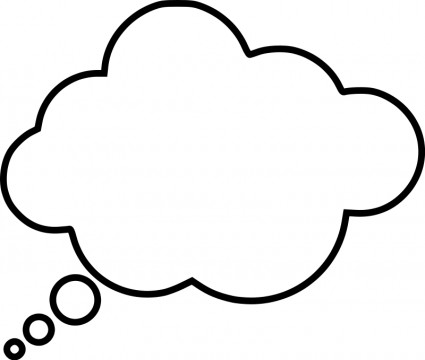 17
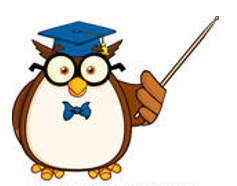 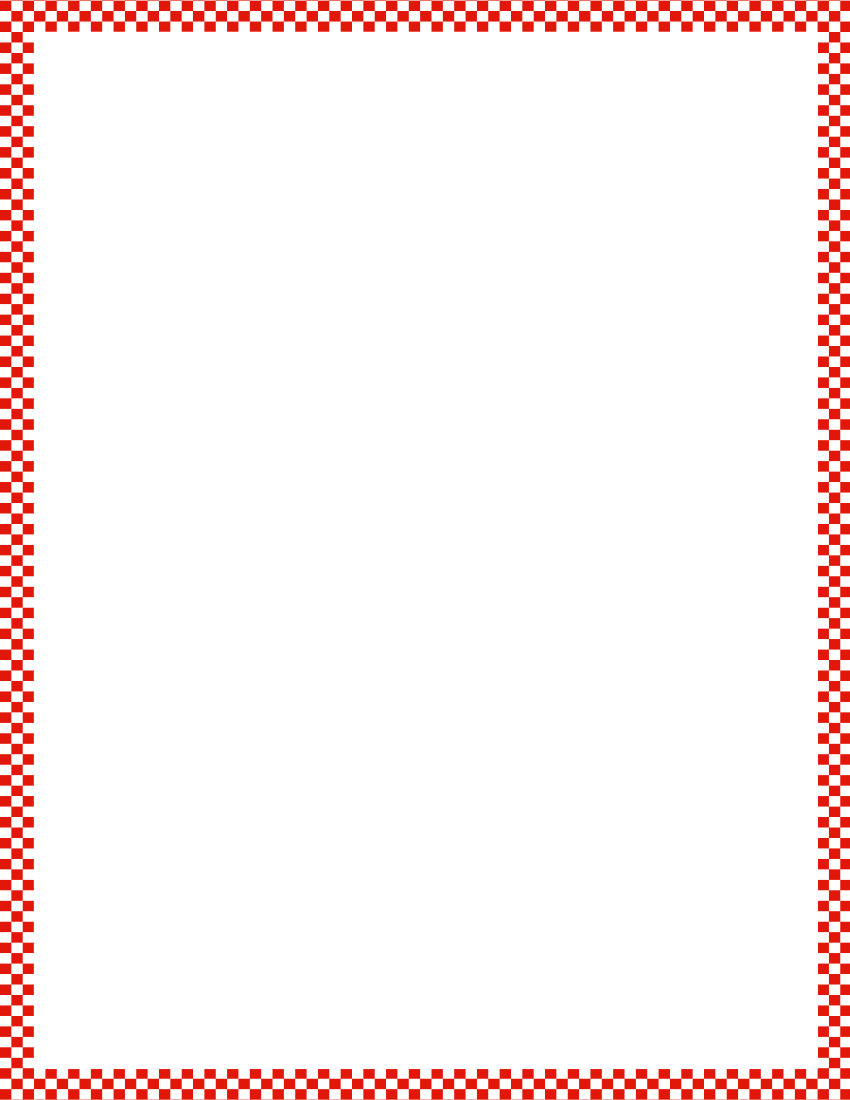 Module 5, Lesson 11
Fluency
Counting on a Rekenrek
Take out the Rekenrek that you made yesterday.  I’m going to call out a number, and I want you to show it on your Rekenrek.
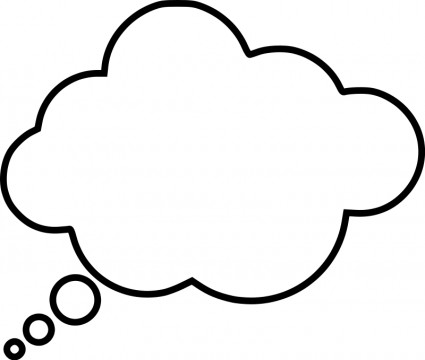 18
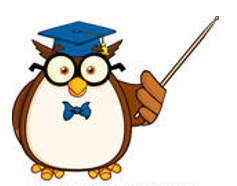 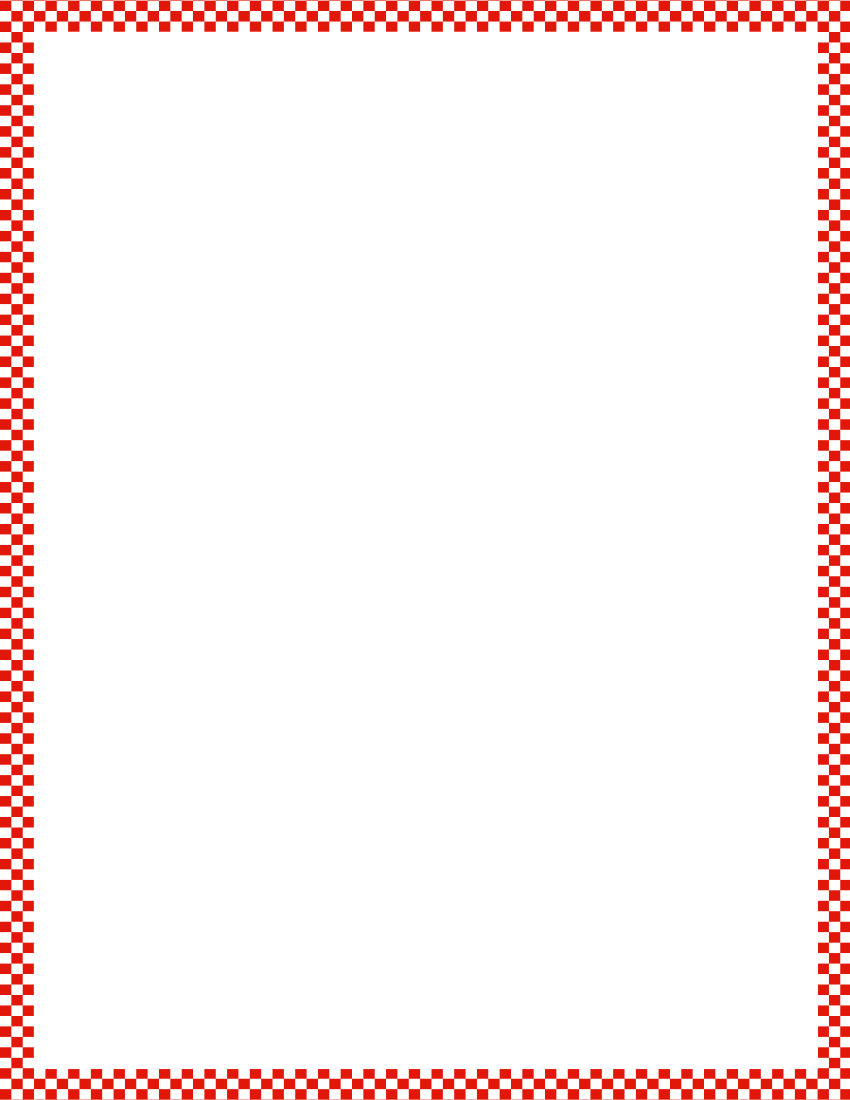 Module 5, Lesson 11
Fluency
Counting on a Rekenrek
Take out the Rekenrek that you made yesterday.  I’m going to call out a number, and I want you to show it on your Rekenrek.
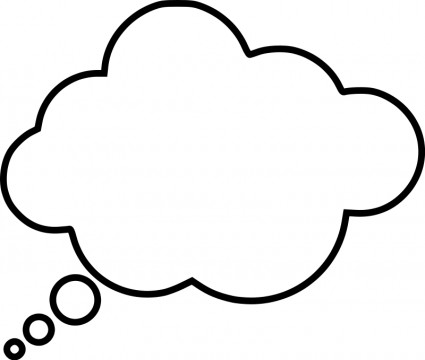 19
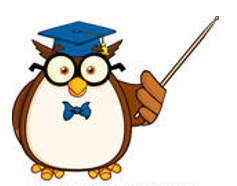 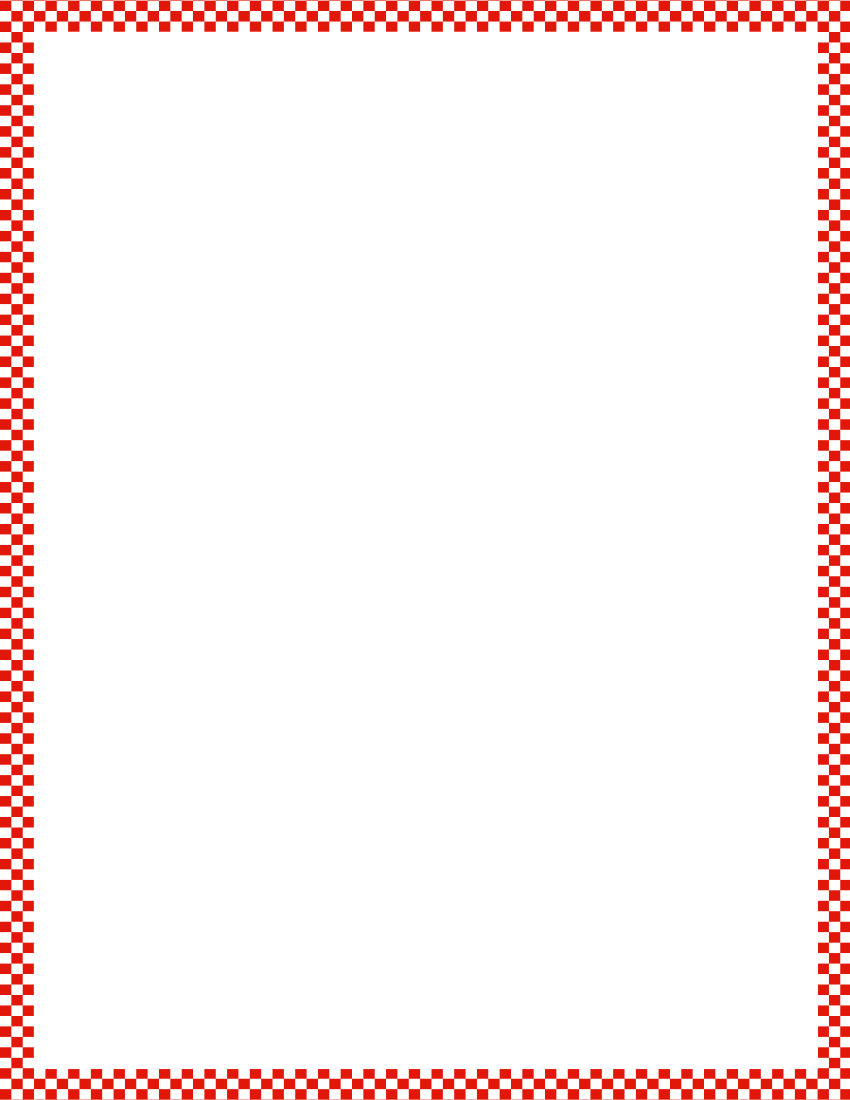 Module 5, Lesson 11
Fluency
Counting on a Rekenrek
Take out the Rekenrek that you made yesterday.  I’m going to call out a number, and I want you to show it on your Rekenrek.
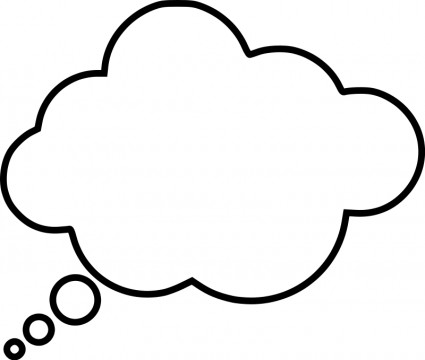 20
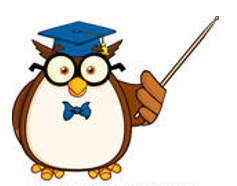 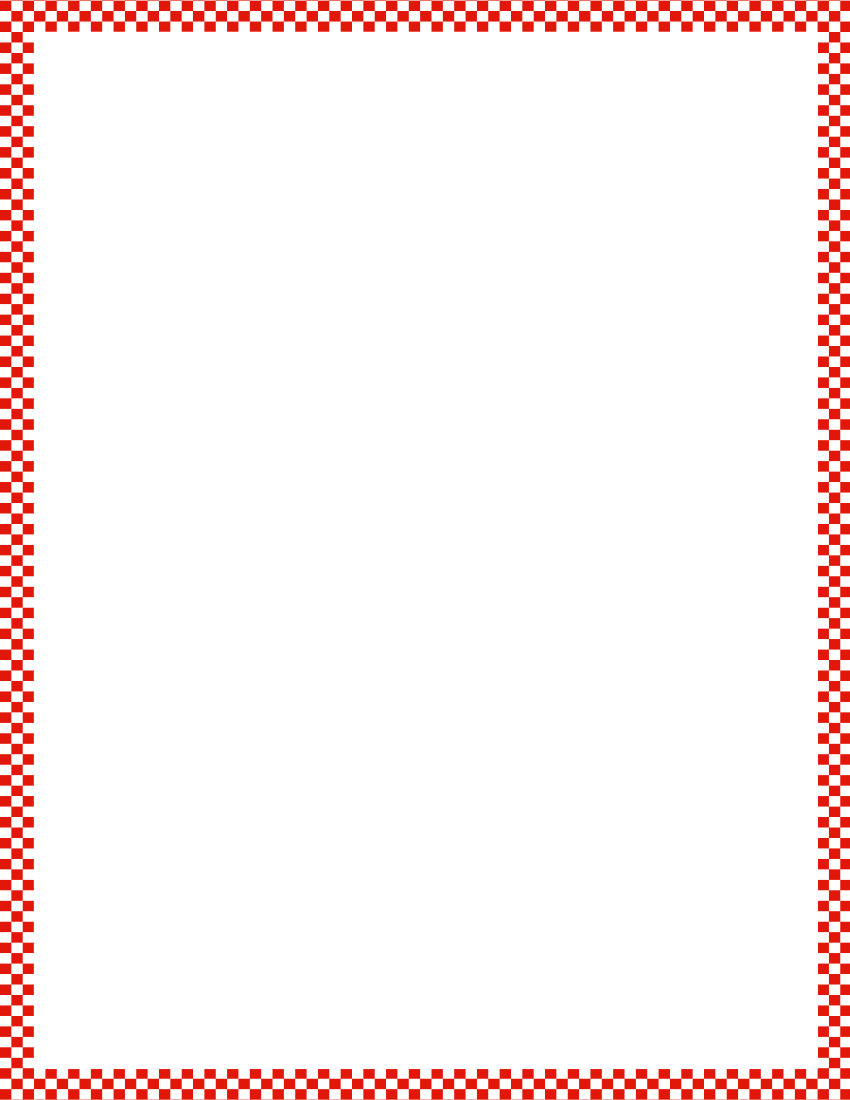 Module 5, Lesson 11
Fluency
Counting on a Rekenrek
Take out the Rekenrek that you made yesterday.  I’m going to call out a number, and I want you to show it on your Rekenrek.
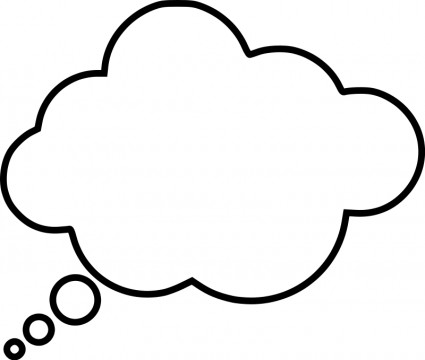 19
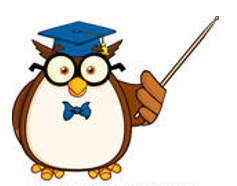 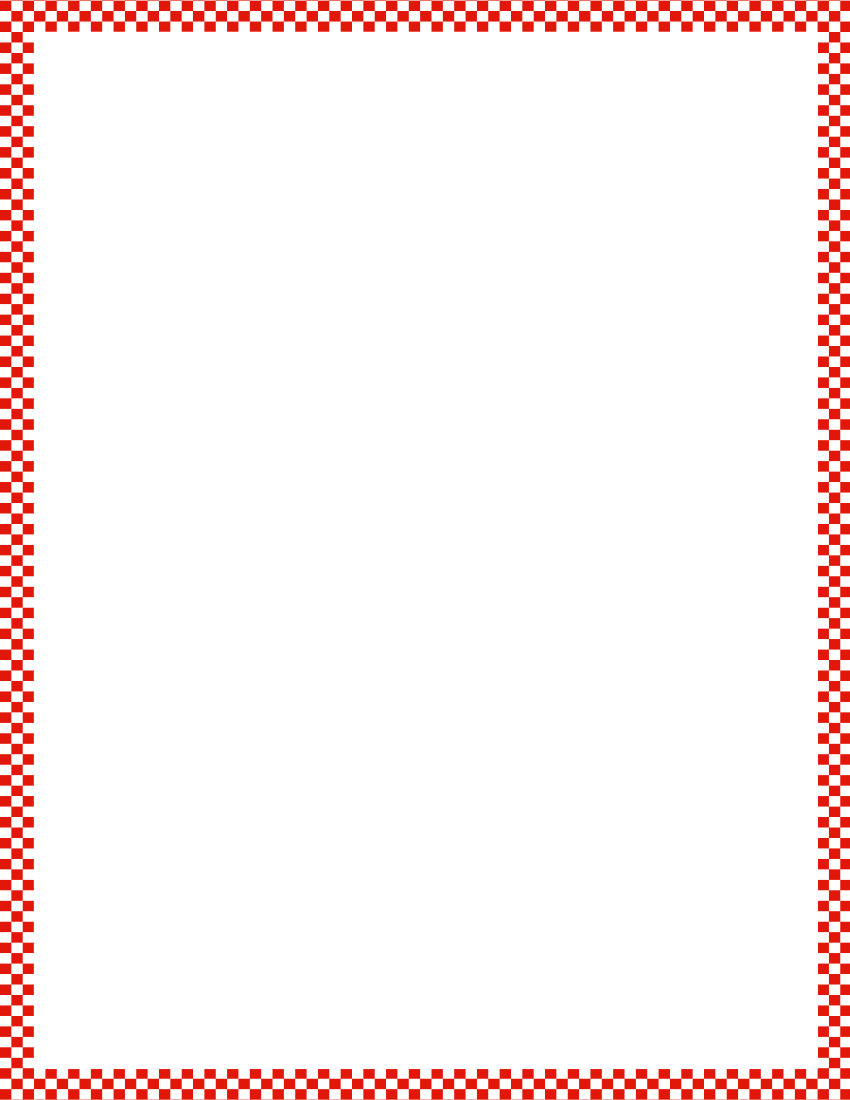 Module 5, Lesson 11
Fluency
Counting on a Rekenrek
Take out the Rekenrek that you made yesterday.  I’m going to call out a number, and I want you to show it on your Rekenrek.
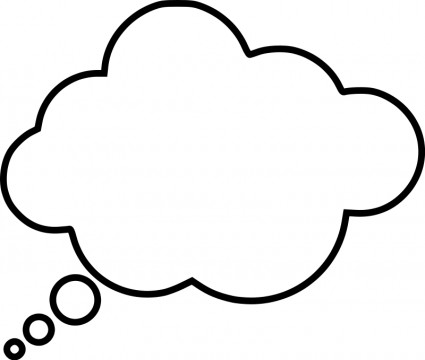 18
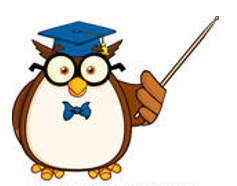 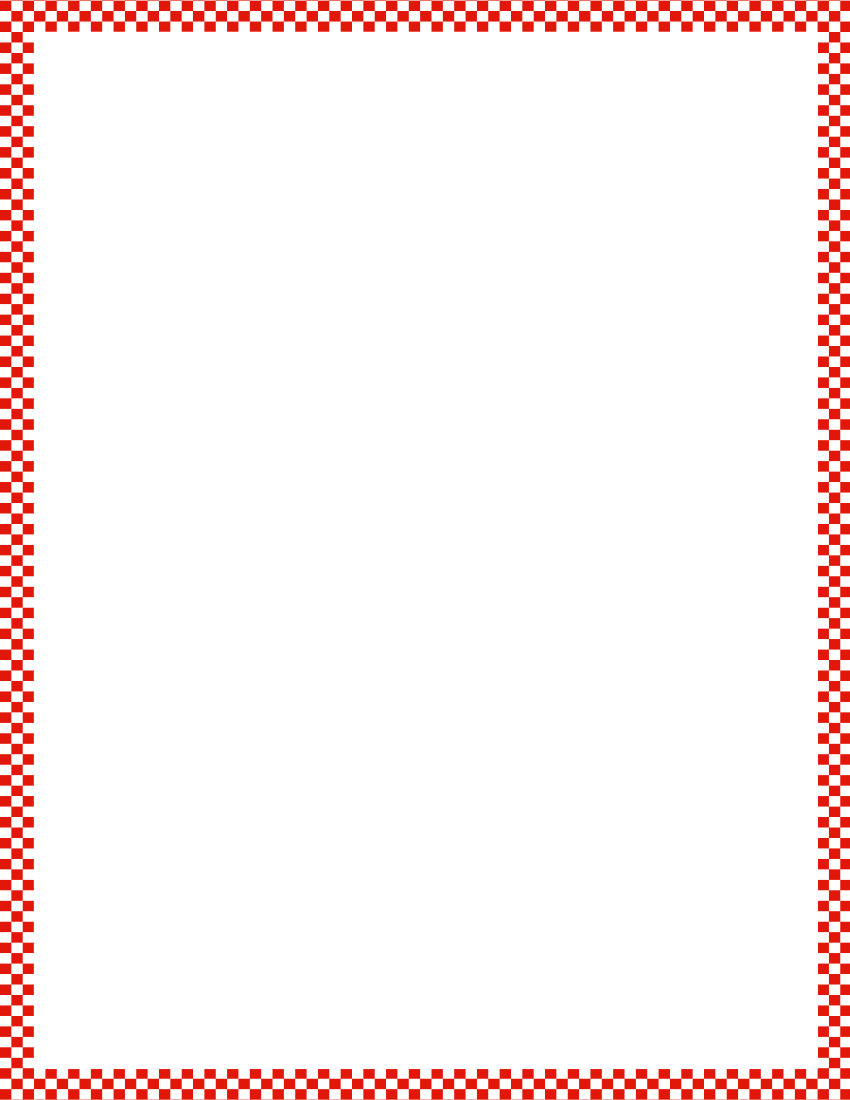 Module 5, Lesson 11
Fluency
Counting on a Rekenrek
Take out the Rekenrek that you made yesterday.  I’m going to call out a number, and I want you to show it on your Rekenrek.
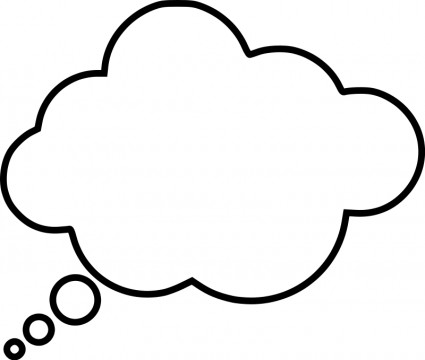 17
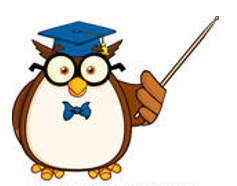 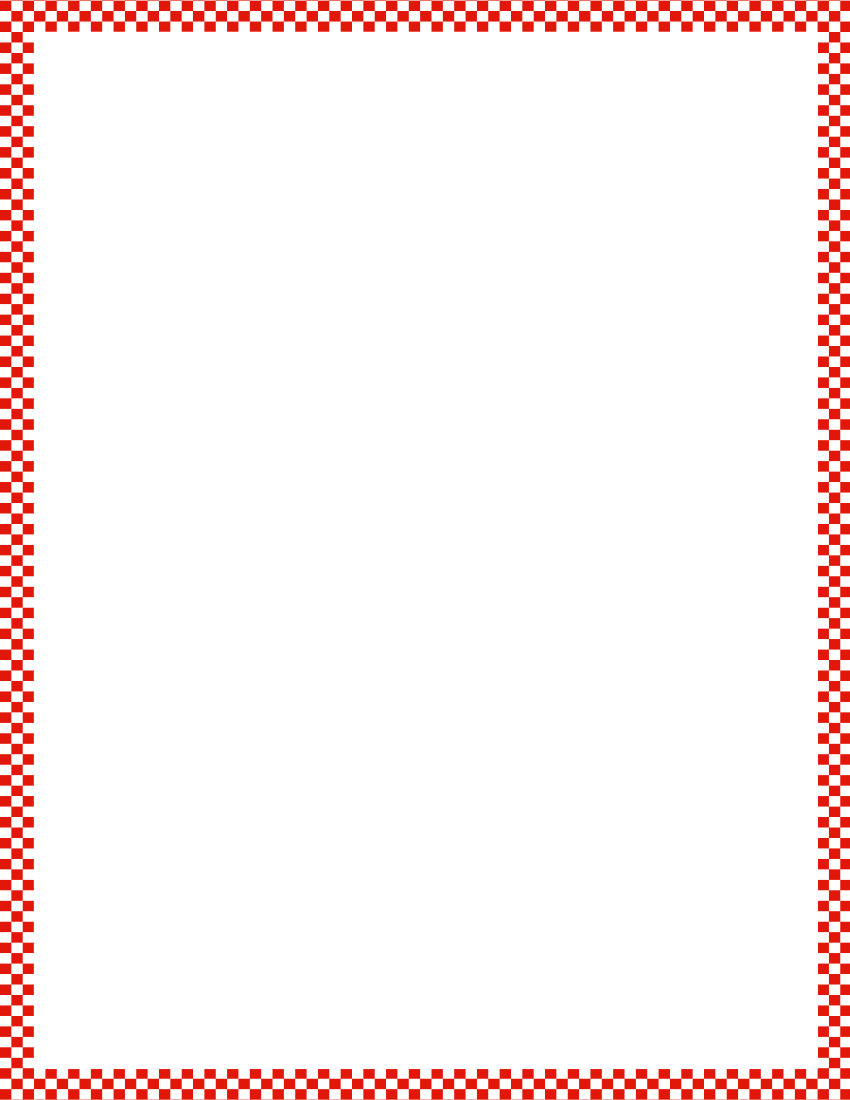 Module 5, Lesson 11
Fluency
Counting on a Rekenrek
Take out the Rekenrek that you made yesterday.  I’m going to call out a number, and I want you to show it on your Rekenrek.
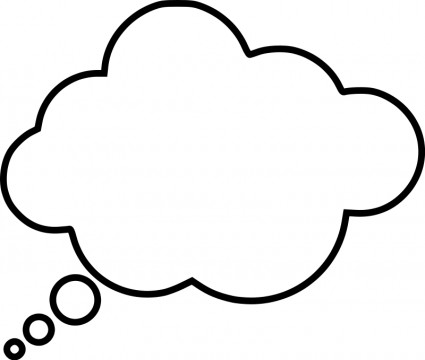 16
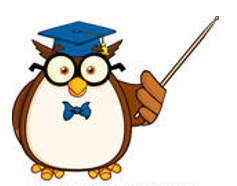 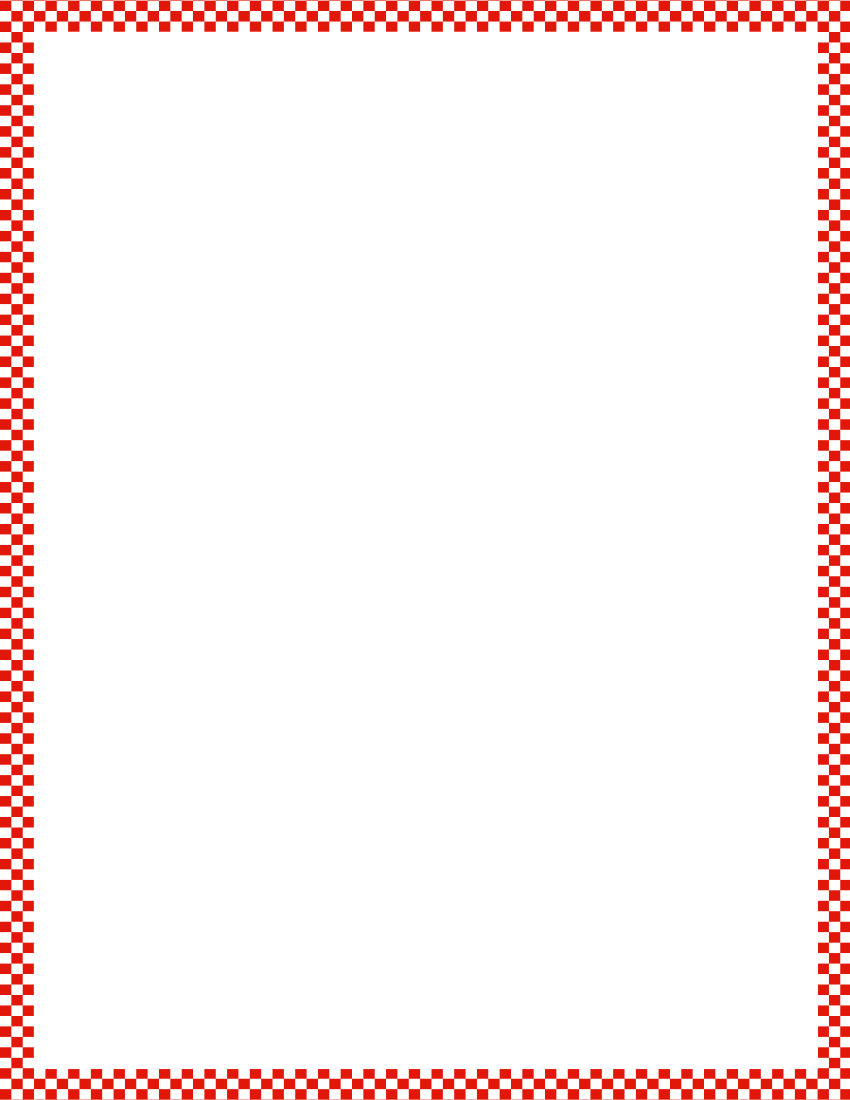 Module 5, Lesson 11
Fluency
Counting on a Rekenrek
Take out the Rekenrek that you made yesterday.  I’m going to call out a number, and I want you to show it on your Rekenrek.
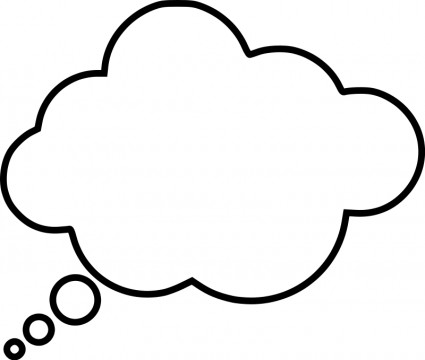 15
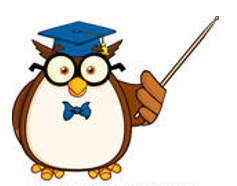 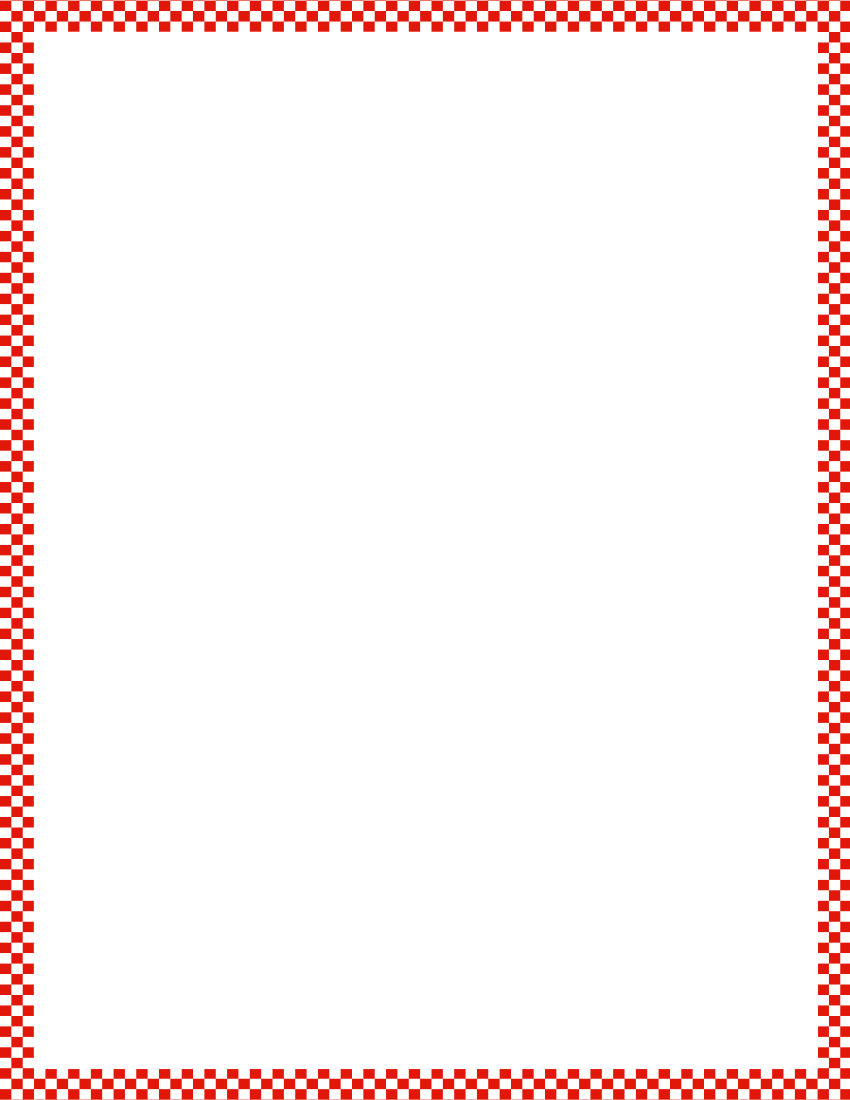 Module 5, Lesson 11
Fluency
Counting on a Rekenrek
Take out the Rekenrek that you made yesterday.  I’m going to call out a number, and I want you to show it on your Rekenrek.
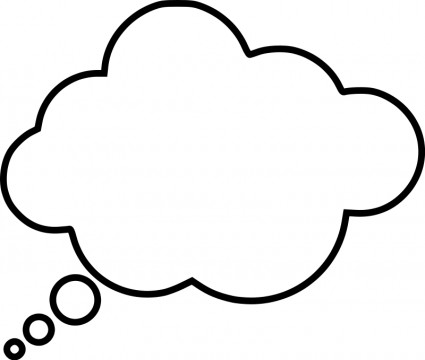 10
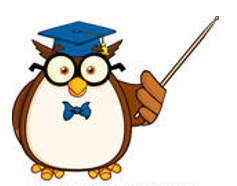 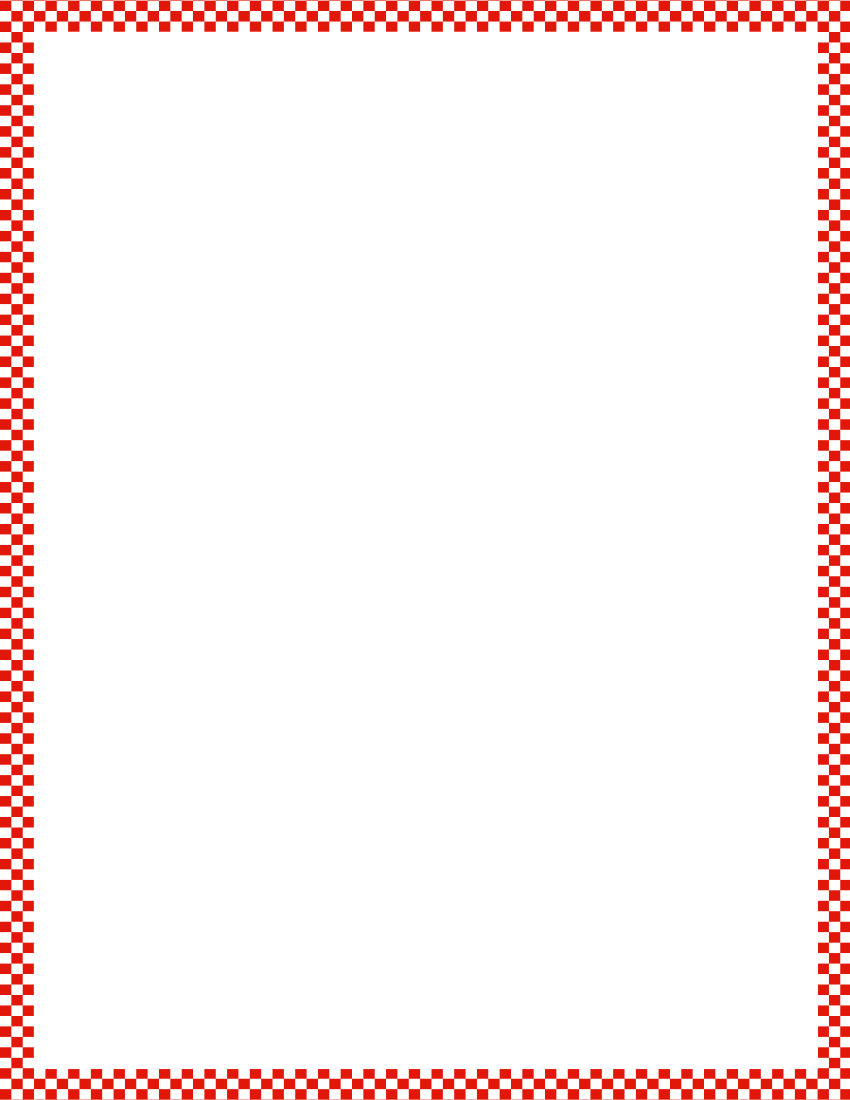 Module 5, Lesson 11
Fluency
Counting on a Rekenrek
Take out the Rekenrek that you made yesterday.  I’m going to call out a number, and I want you to show it on your Rekenrek.
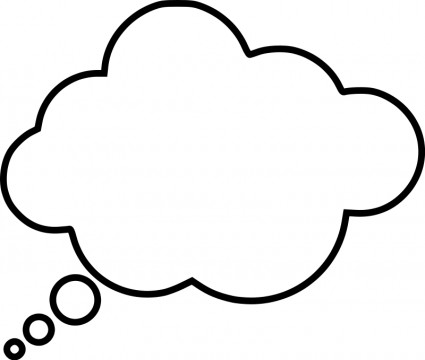 5
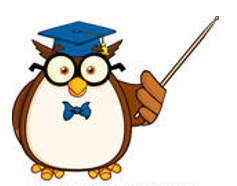 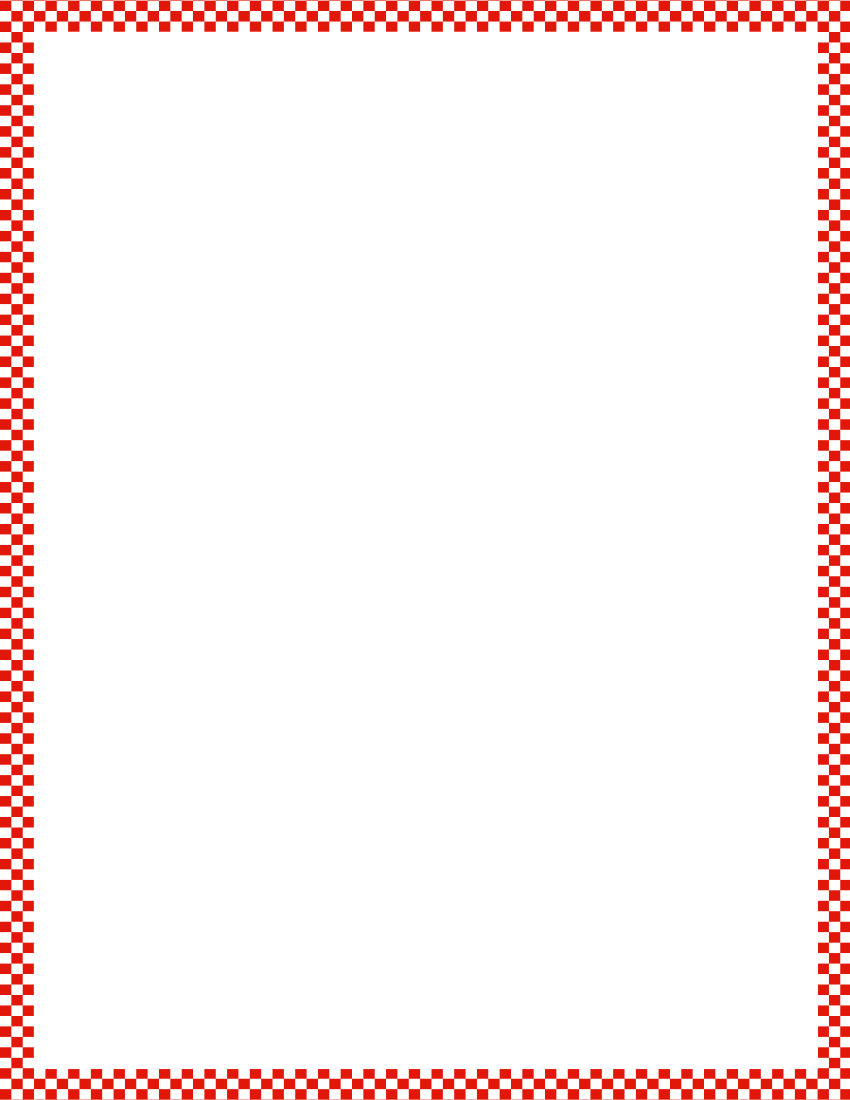 Module 5, Lesson 11
Fluency
Counting on a Rekenrek
Take out the Rekenrek that you made yesterday.  I’m going to call out a number, and I want you to show it on your Rekenrek.
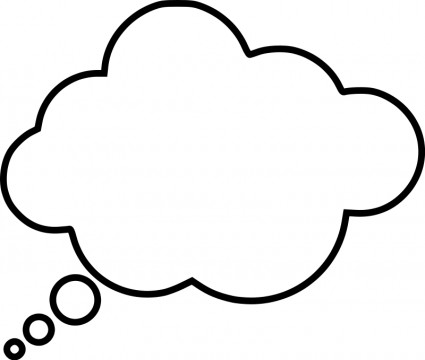 4
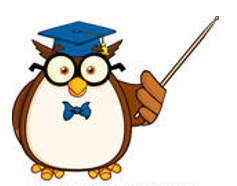 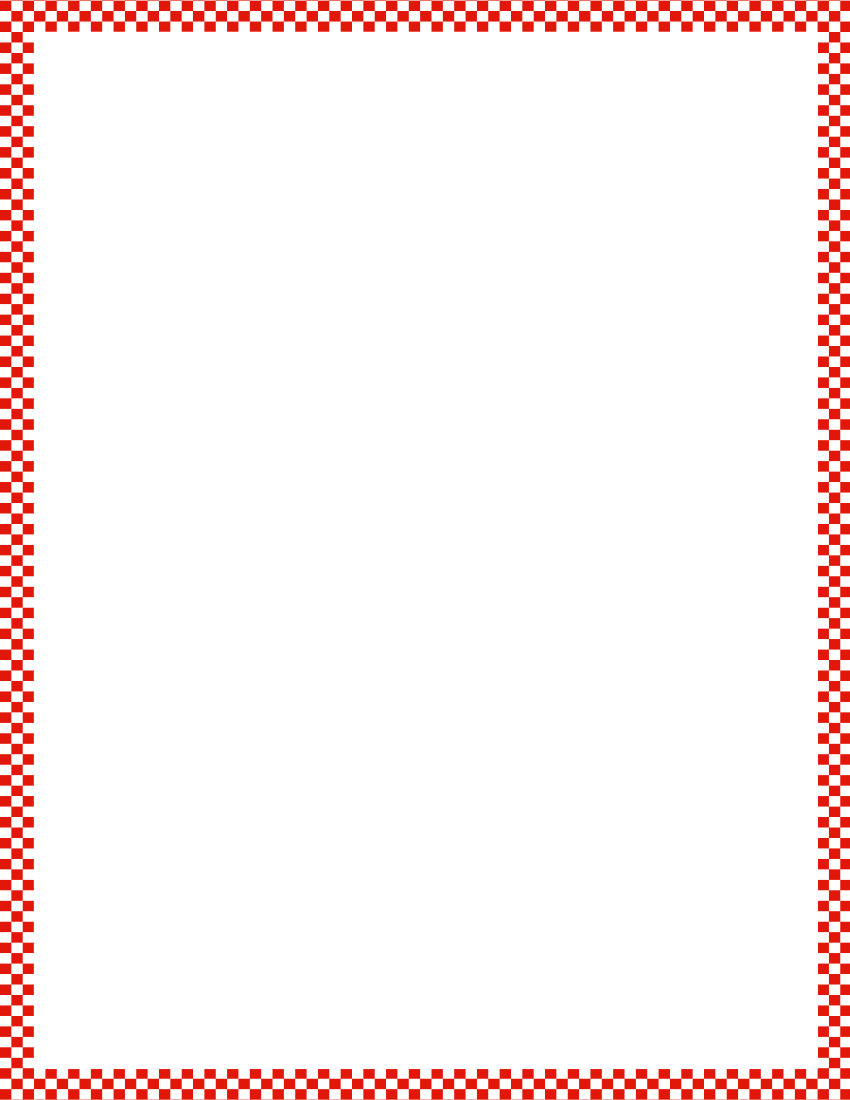 Module 5, Lesson 11
Fluency
Counting on a Rekenrek
Take out the Rekenrek that you made yesterday.  I’m going to call out a number, and I want you to show it on your Rekenrek.
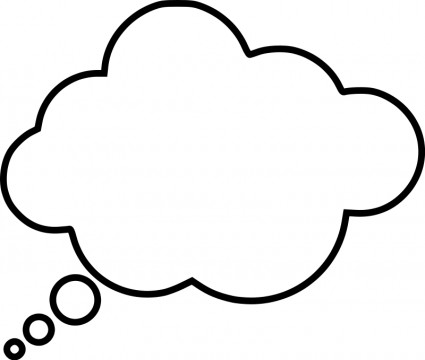 3
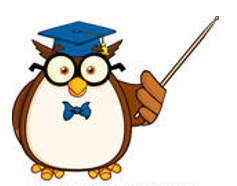 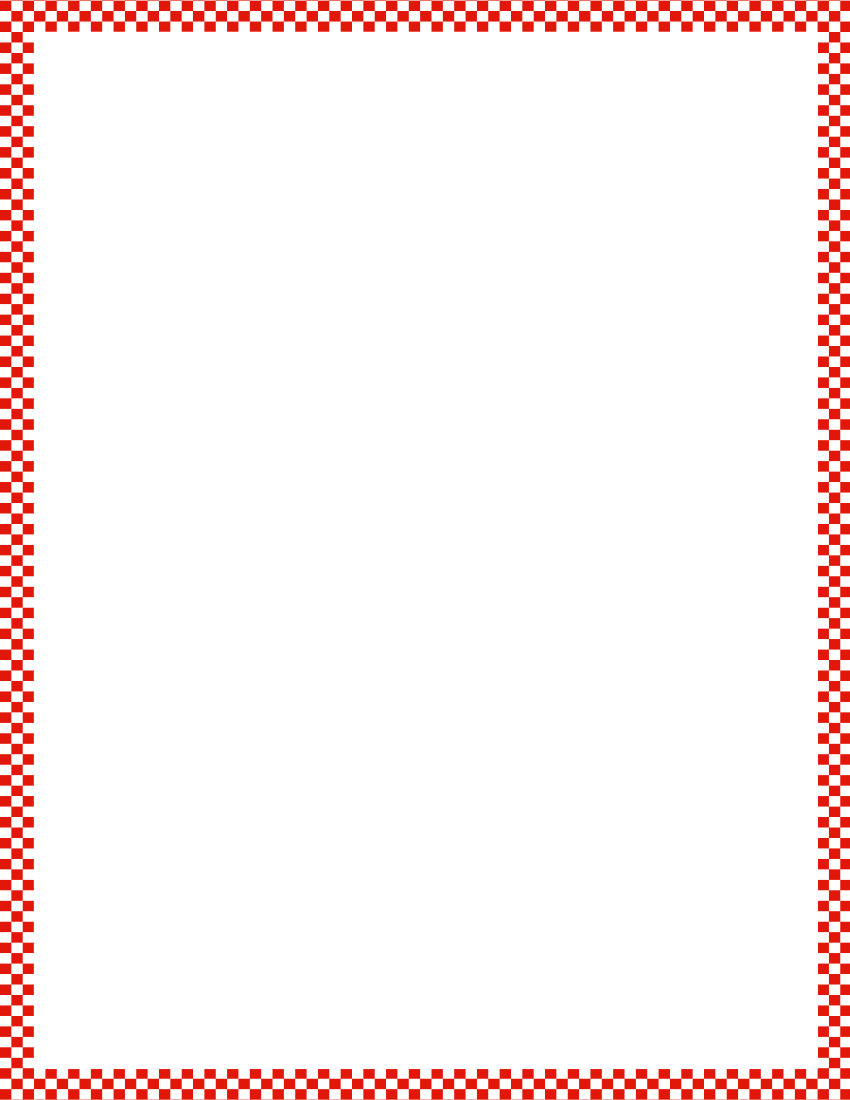 Module 5, Lesson 11
Fluency
Counting on a Rekenrek
Take out the Rekenrek that you made yesterday.  I’m going to call out a number, and I want you to show it on your Rekenrek.
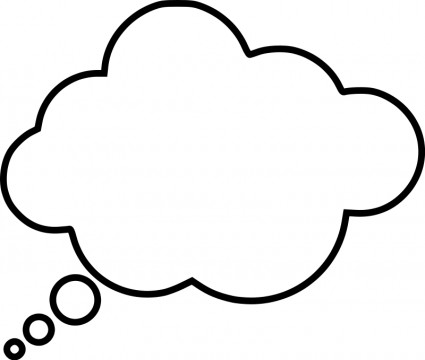 2
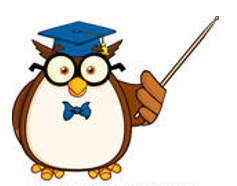 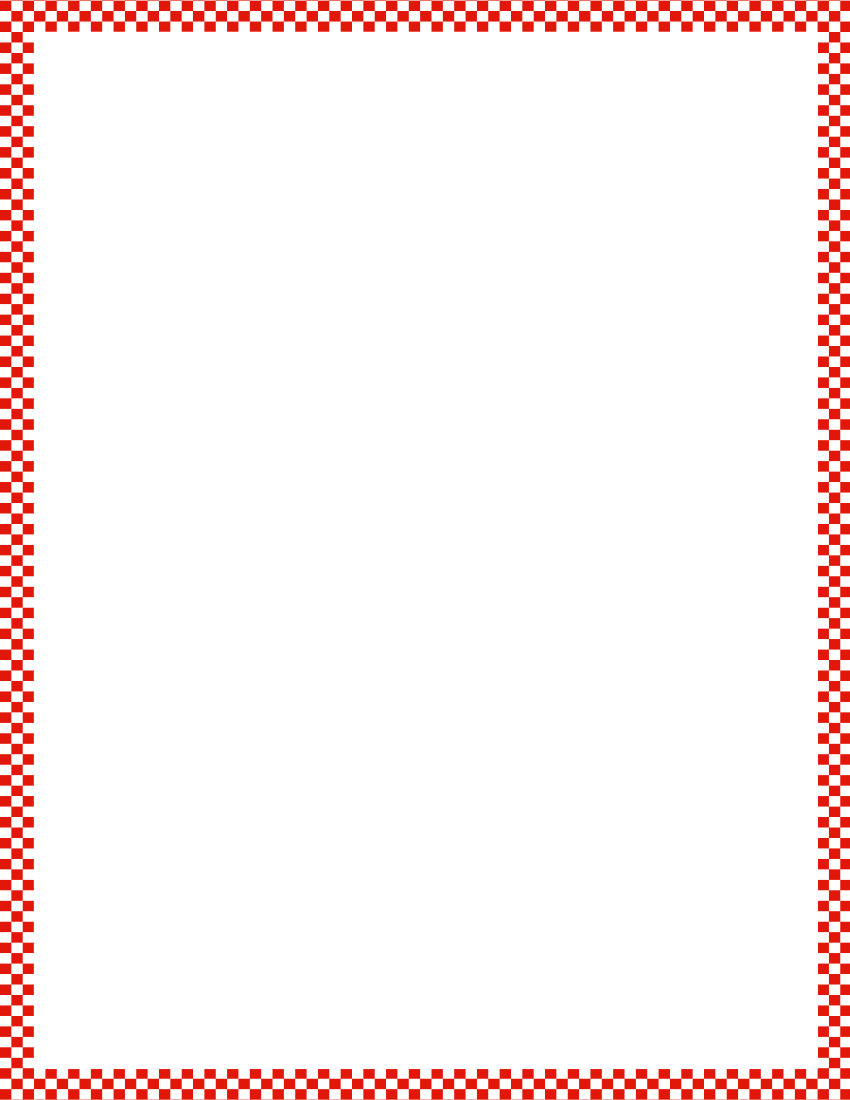 Module 5, Lesson 11
Fluency
Counting on a Rekenrek
Take out the Rekenrek that you made yesterday.  I’m going to call out a number, and I want you to show it on your Rekenrek.
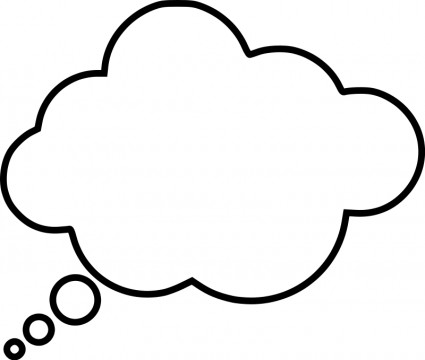 1
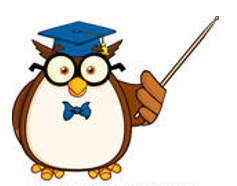 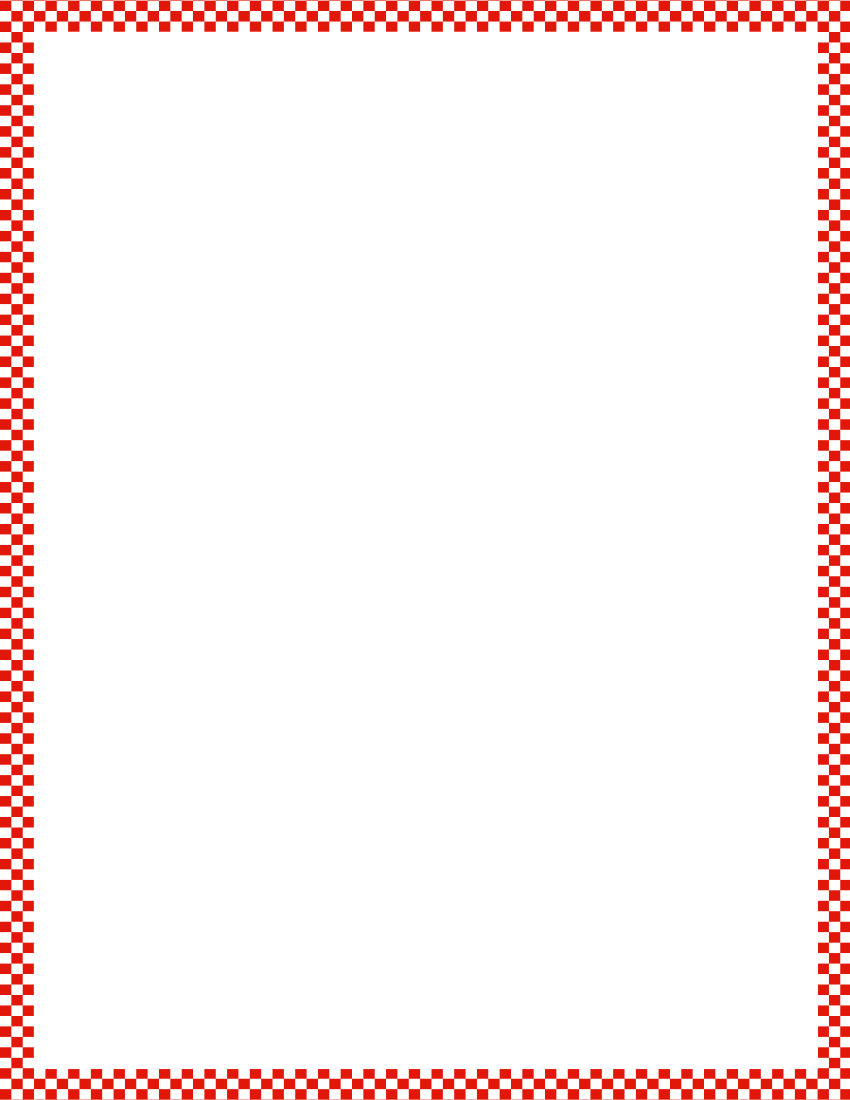 Module 5, Lesson 11
Fluency
One More
Say one more than the number you see on the Rekenrek.
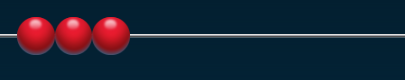 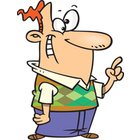 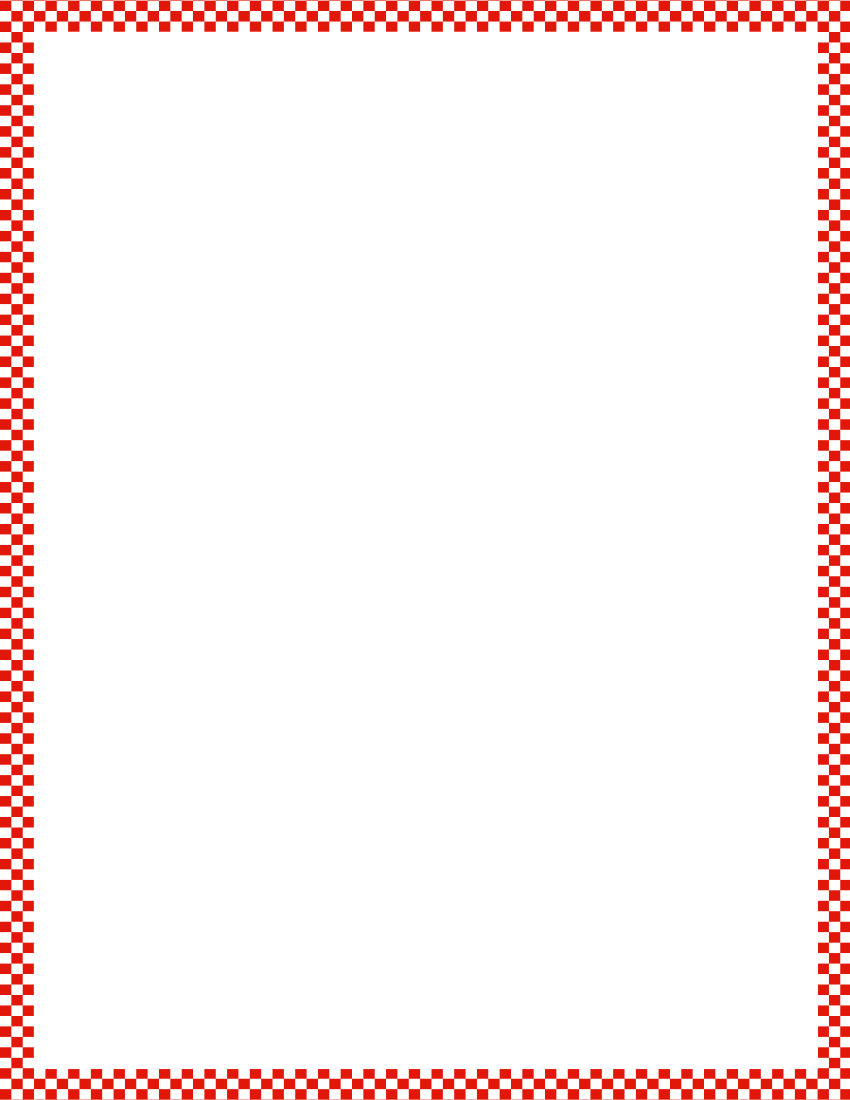 Module 5, Lesson 11
Fluency
One More
Say one more than the number you see on the Rekenrek.
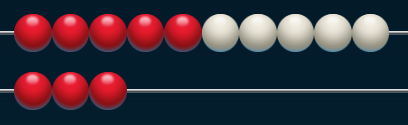 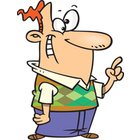 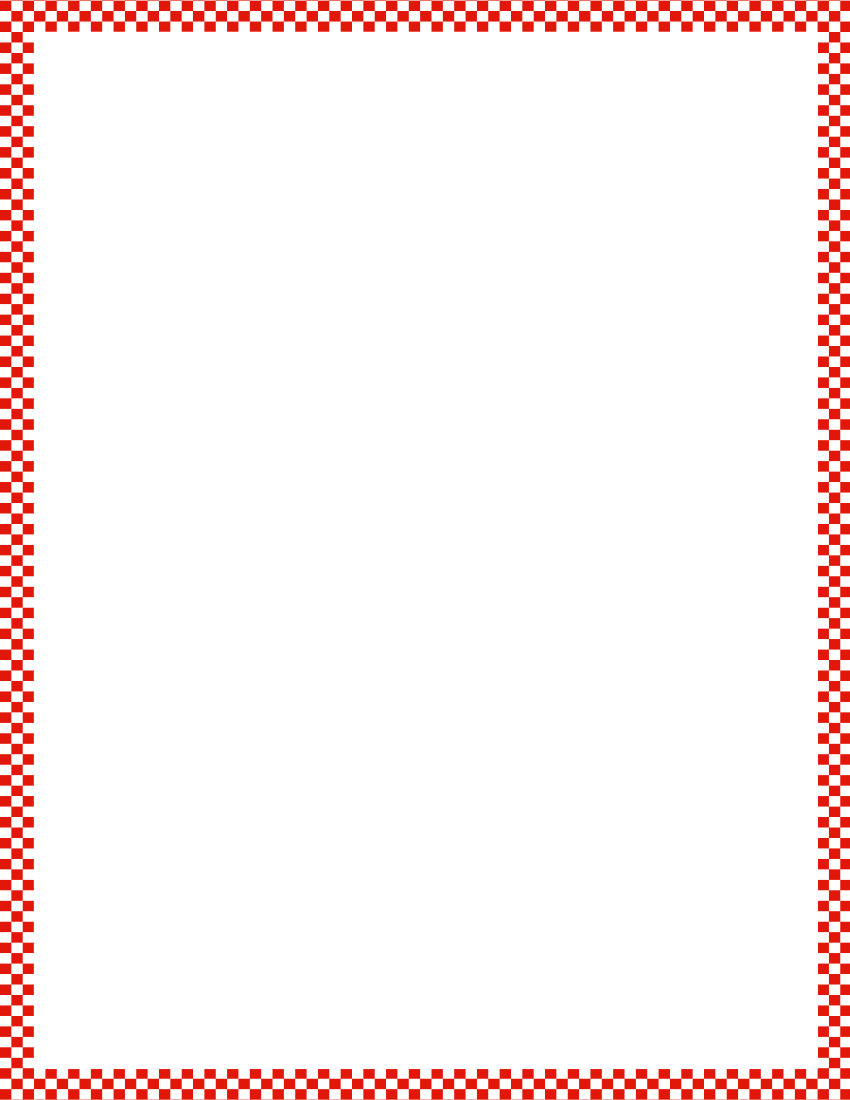 Module 5, Lesson 11
Fluency
One More
Say one more than the number you see on the Rekenrek.
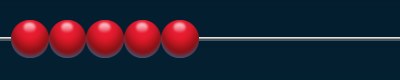 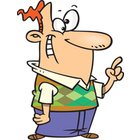 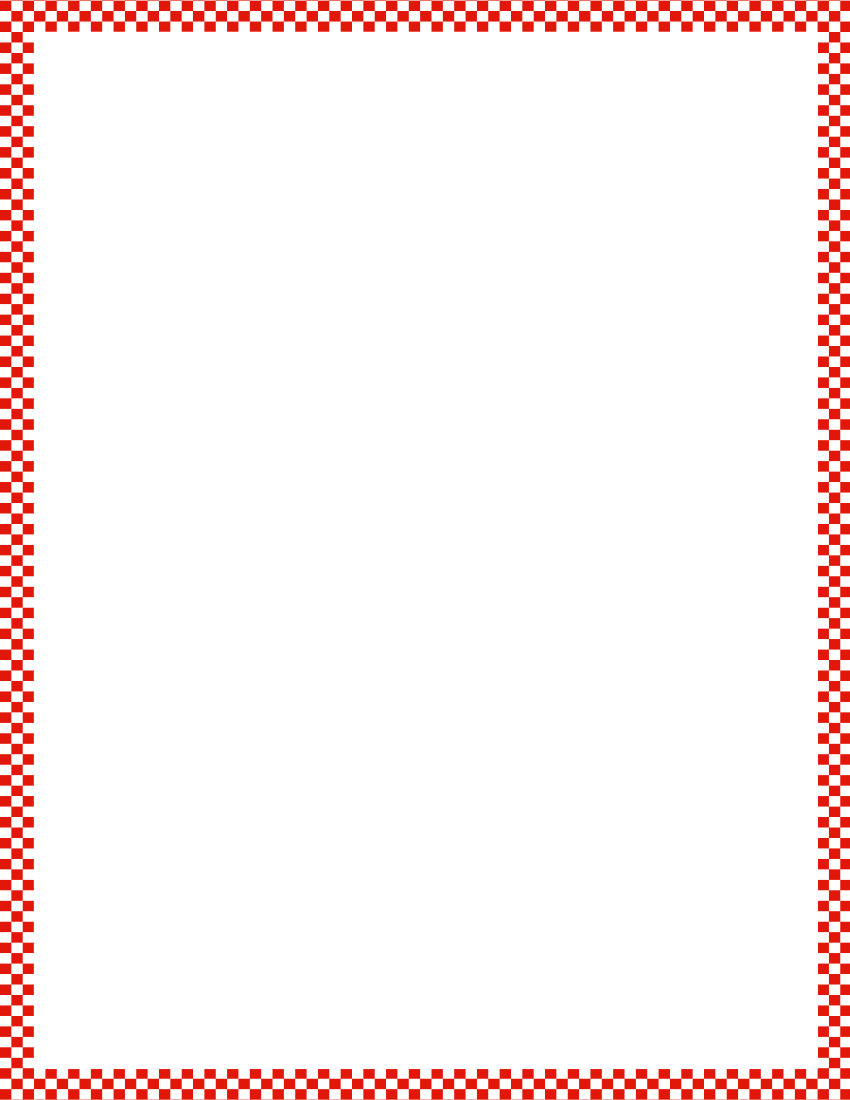 Module 5, Lesson 11
Fluency
One More
Say one more than the number you see on the Rekenrek.
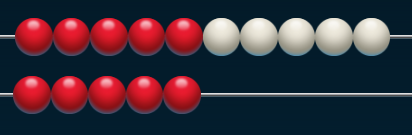 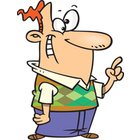 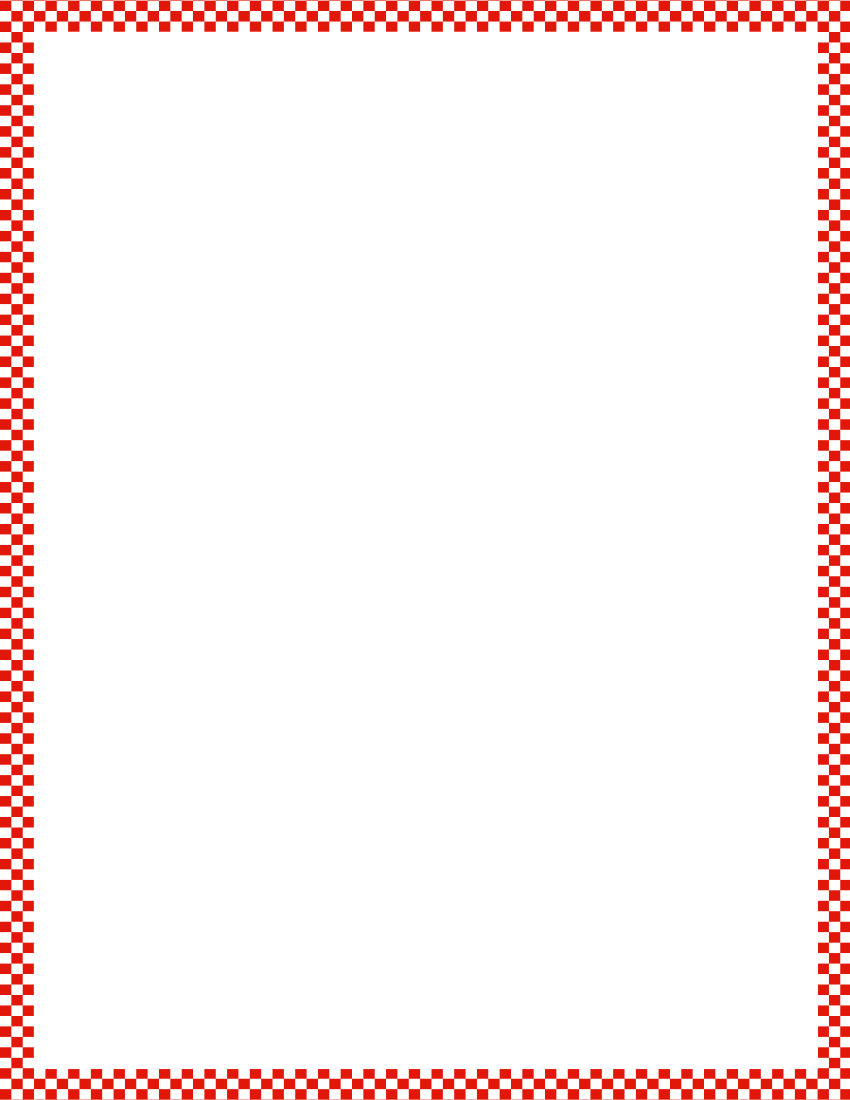 Module 5, Lesson 11
Fluency
One More
Say one more than the number you see on the Rekenrek.
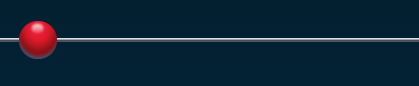 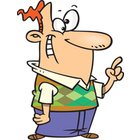 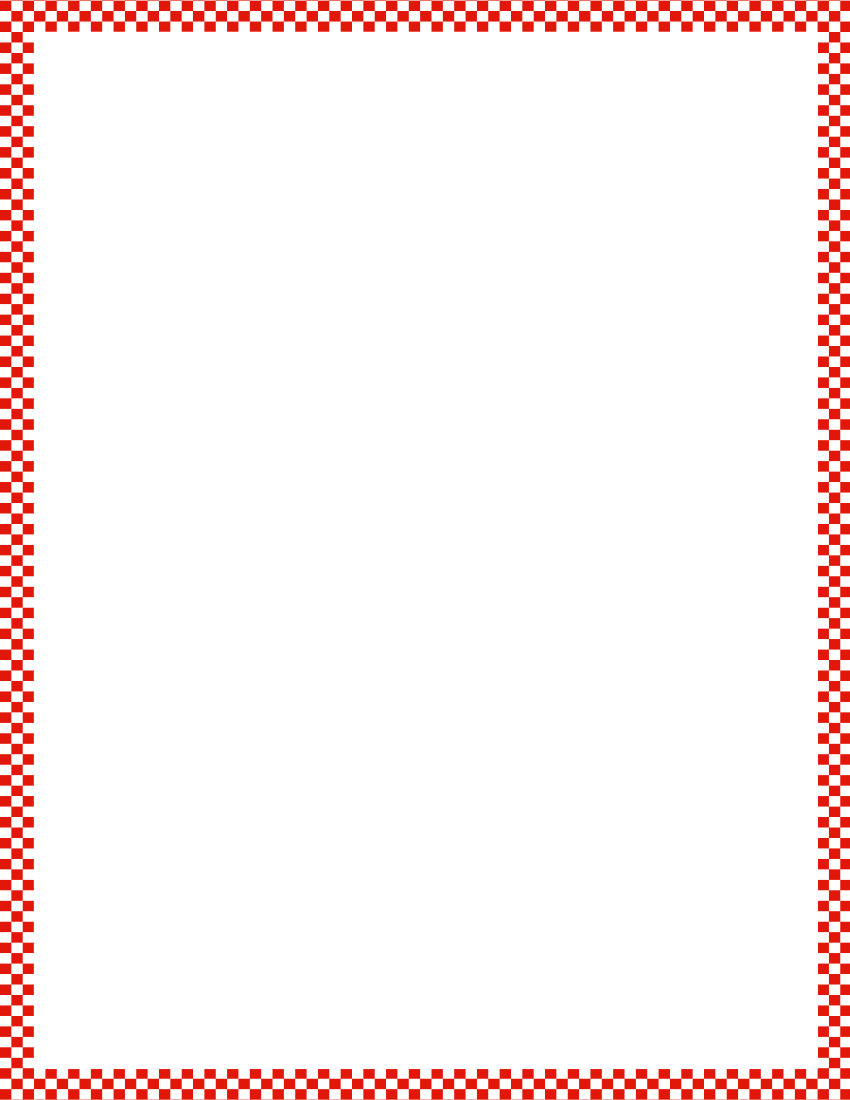 Module 5, Lesson 11
Fluency
One More
Say one more than the number you see on the Rekenrek.
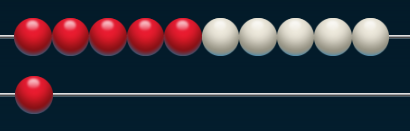 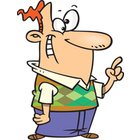 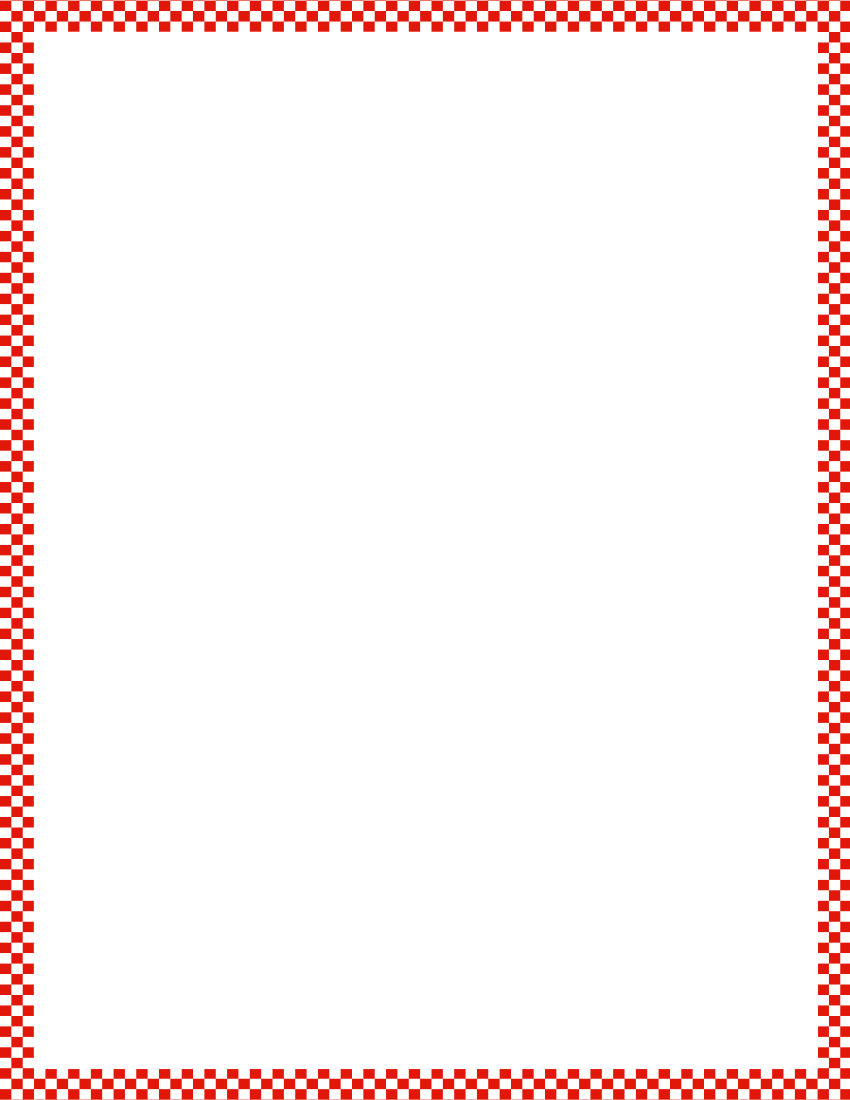 Module 5, Lesson 11
Fluency
One More
Say one more than the number you see on the Rekenrek.
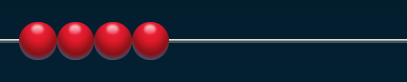 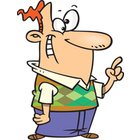 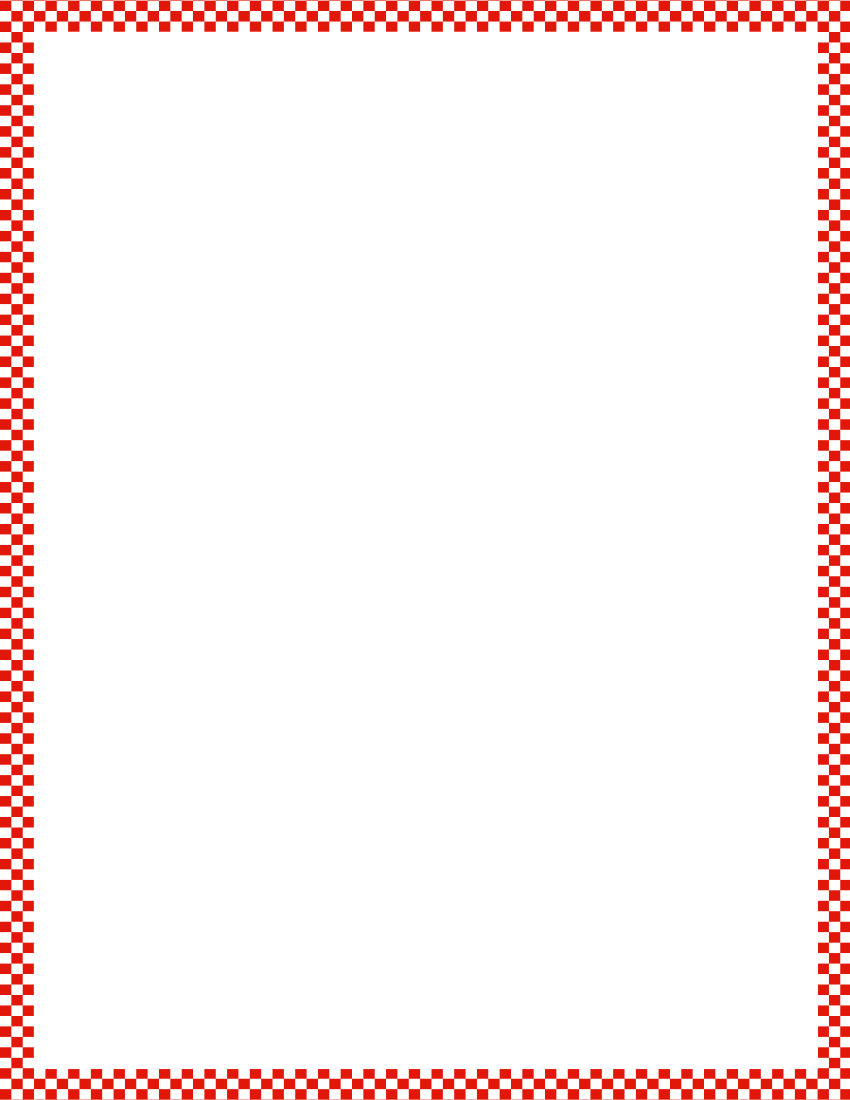 Module 5, Lesson 11
Fluency
One More
Say one more than the number you see on the Rekenrek.
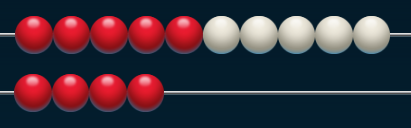 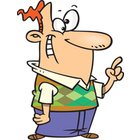 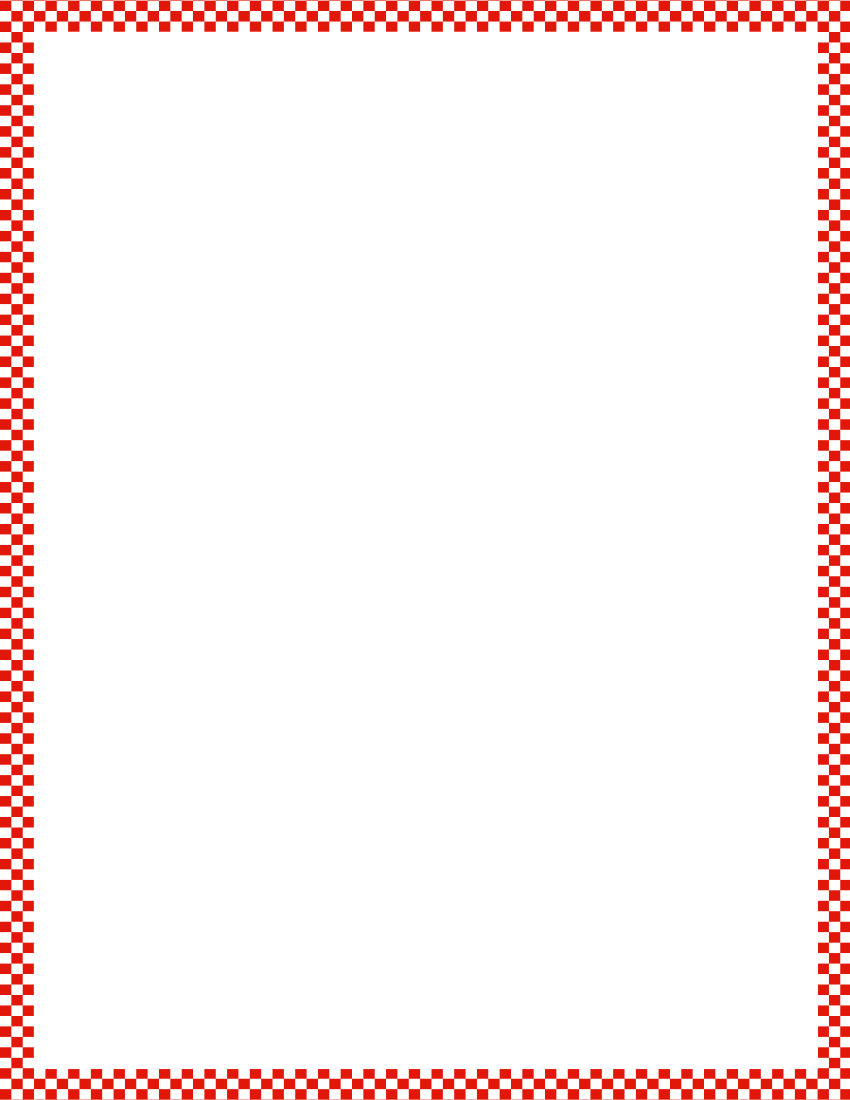 Module 5, Lesson 11
Fluency
One More
Say one more than the number you see on the Rekenrek.
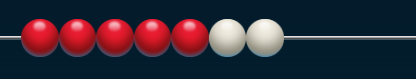 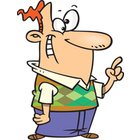 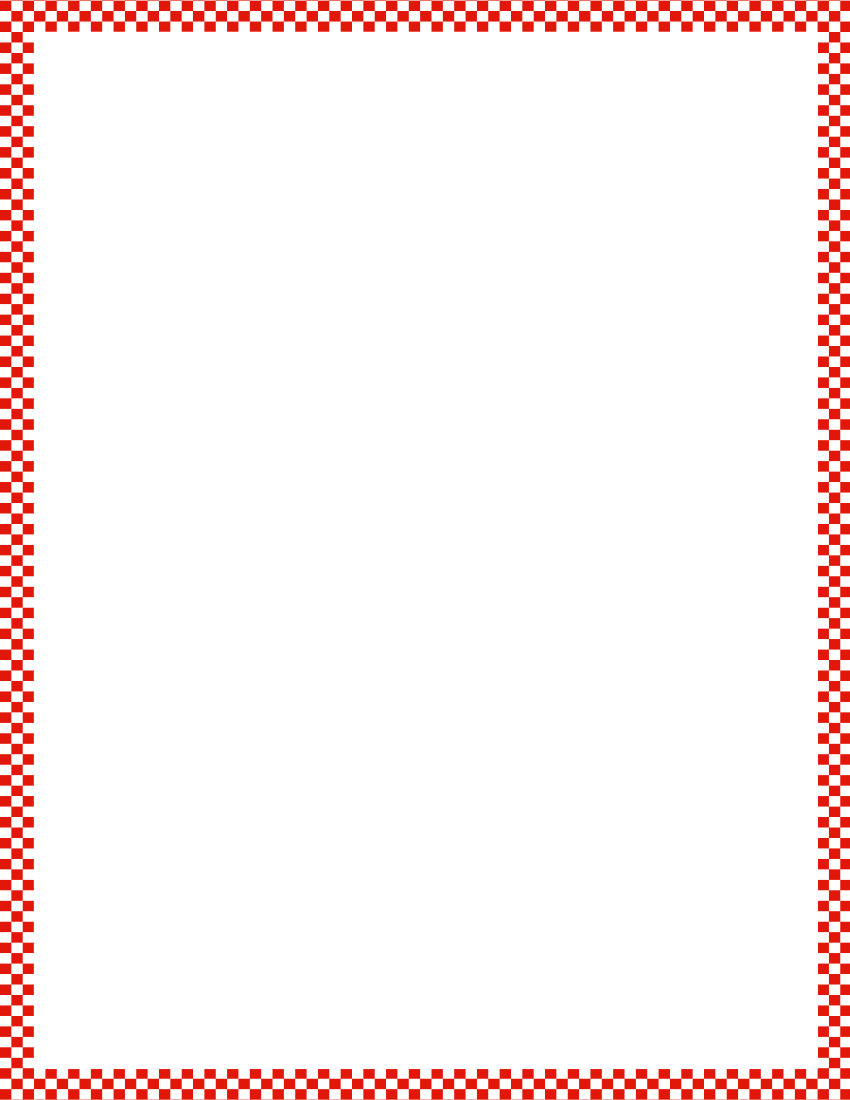 Module 5, Lesson 11
Fluency
One More
Say one more than the number you see on the Rekenrek.
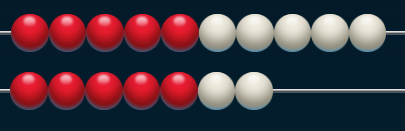 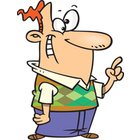 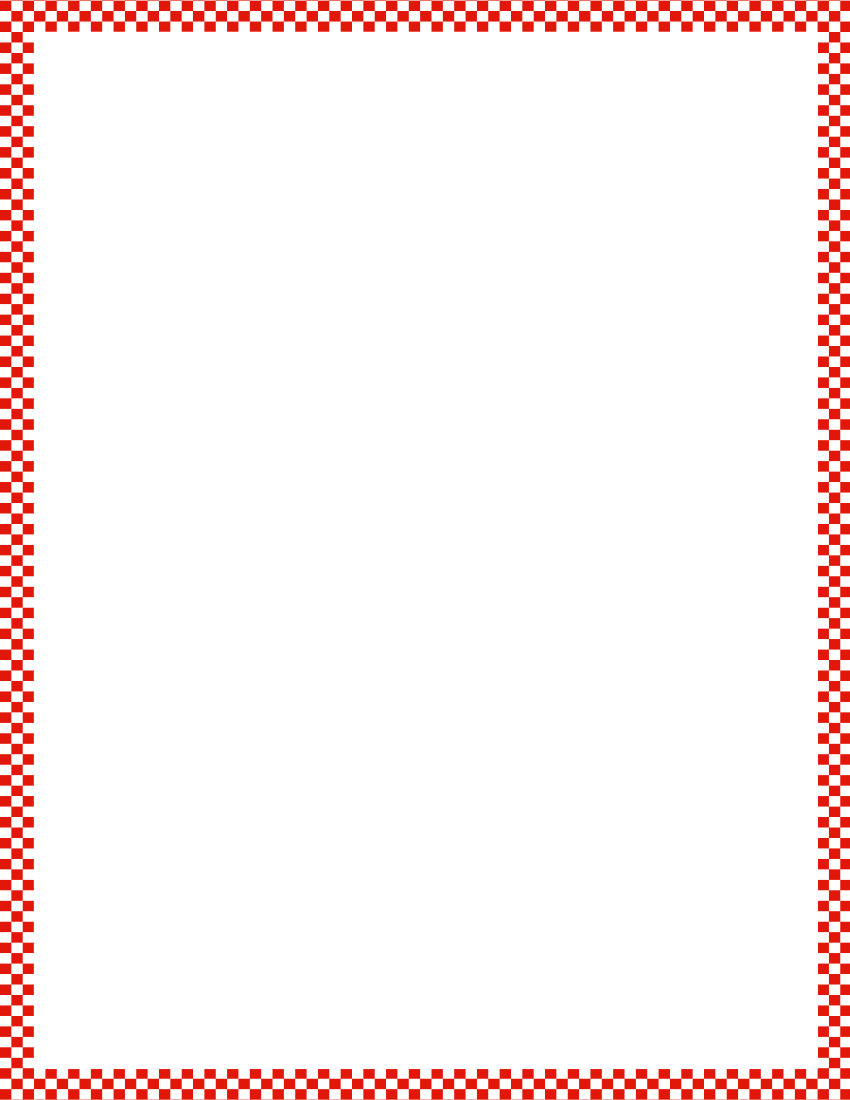 Module 5, Lesson 11
Fluency
One More
Say one more than the number you see on the Rekenrek.
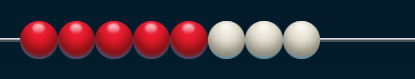 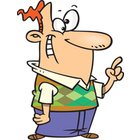 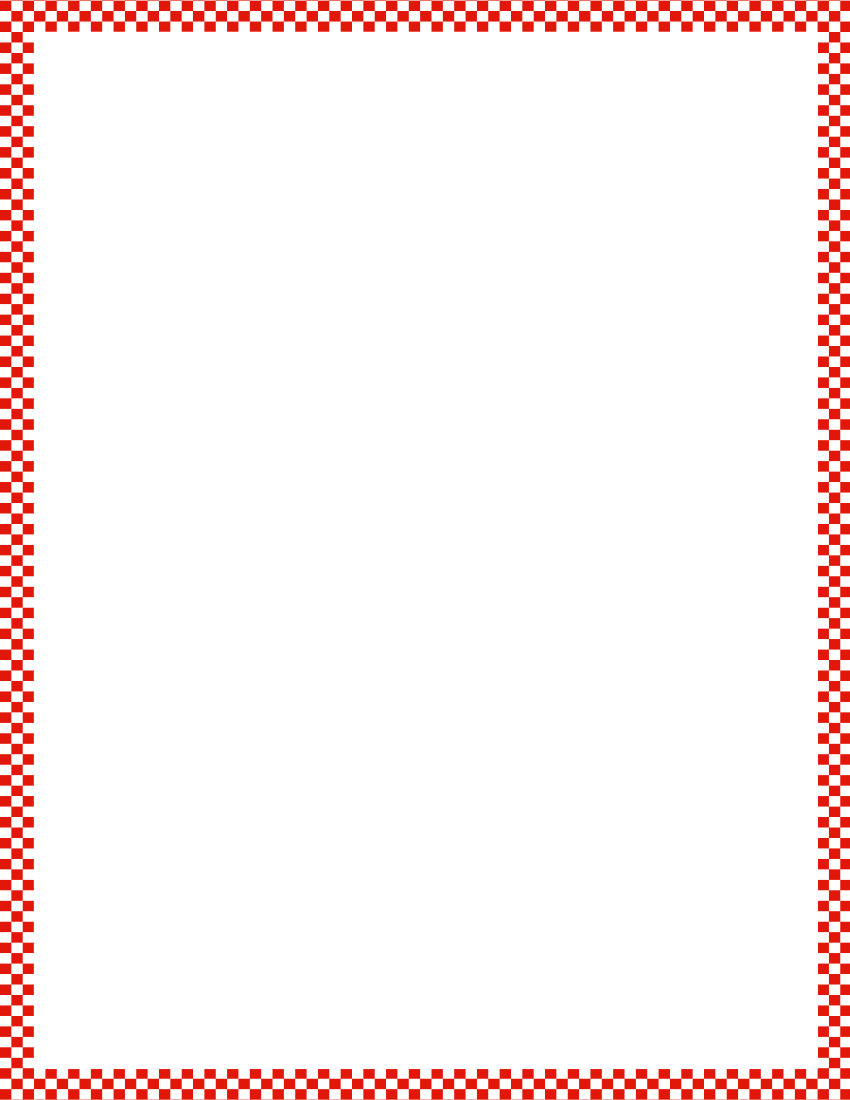 Module 5, Lesson 11
Fluency
One More
Say one more than the number you see on the Rekenrek.
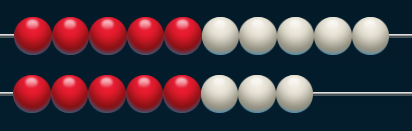 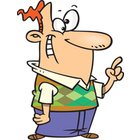 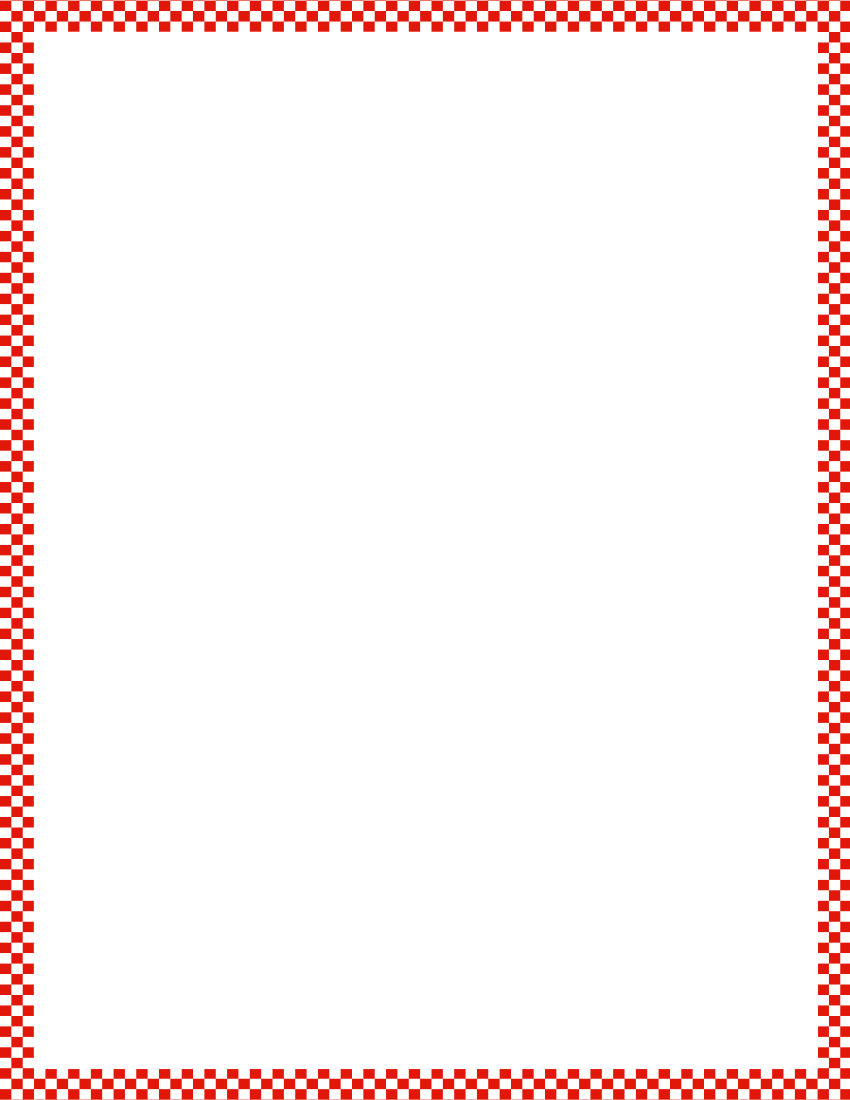 Module 5, Lesson 11
Fluency
One More
Say one more than the number you see on the Rekenrek.
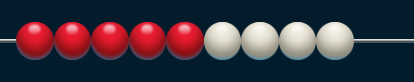 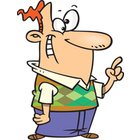 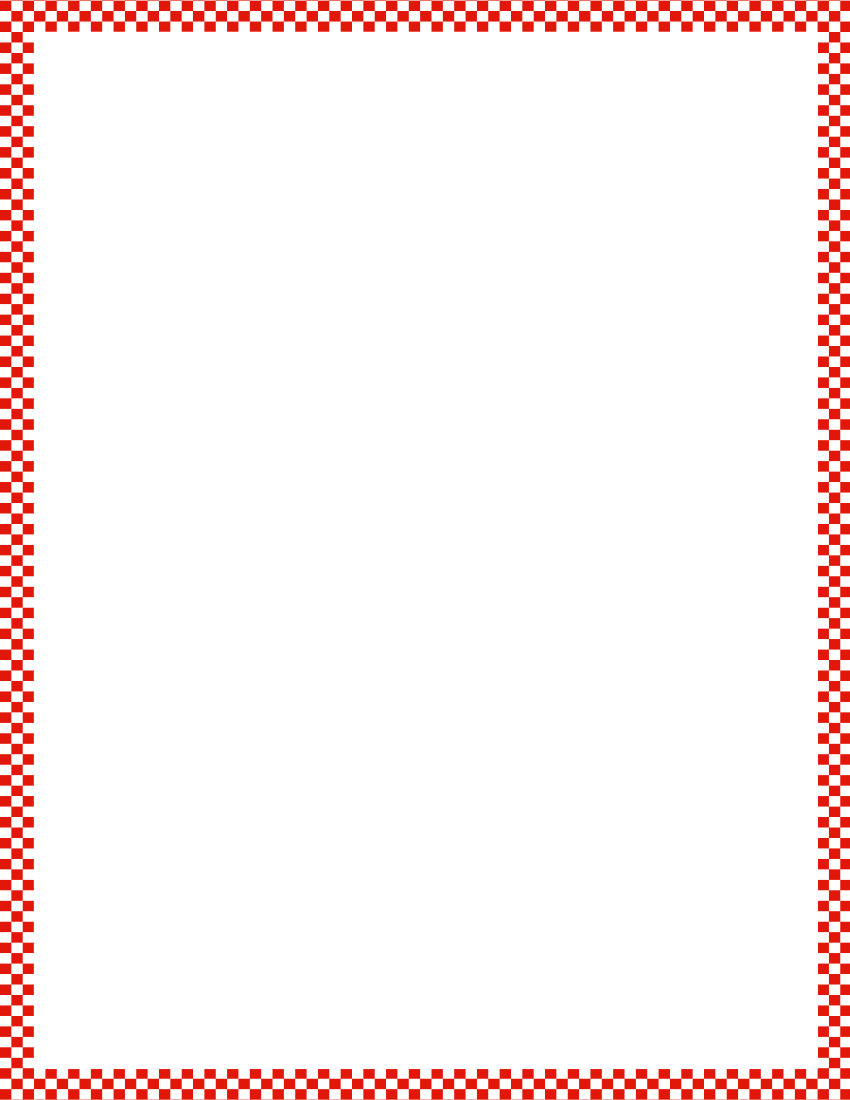 Module 5, Lesson 11
Fluency
One More
Say one more than the number you see on the Rekenrek.
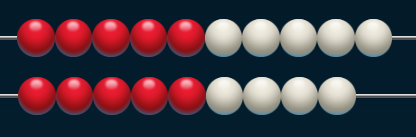 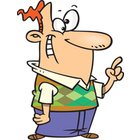 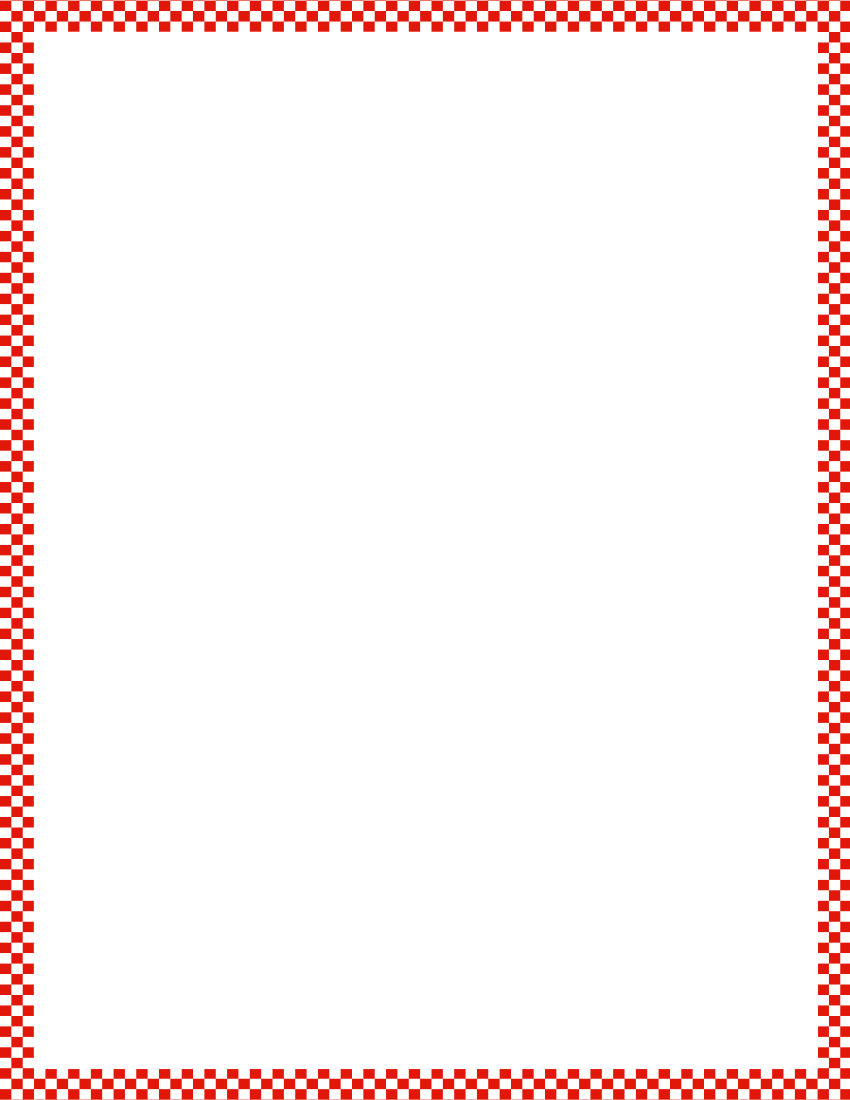 Module 5, Lesson 11
Fluency
One More
Say one more than the number you see on the Rekenrek.
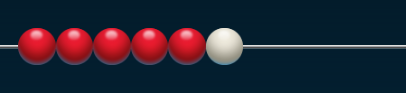 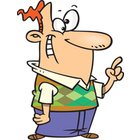 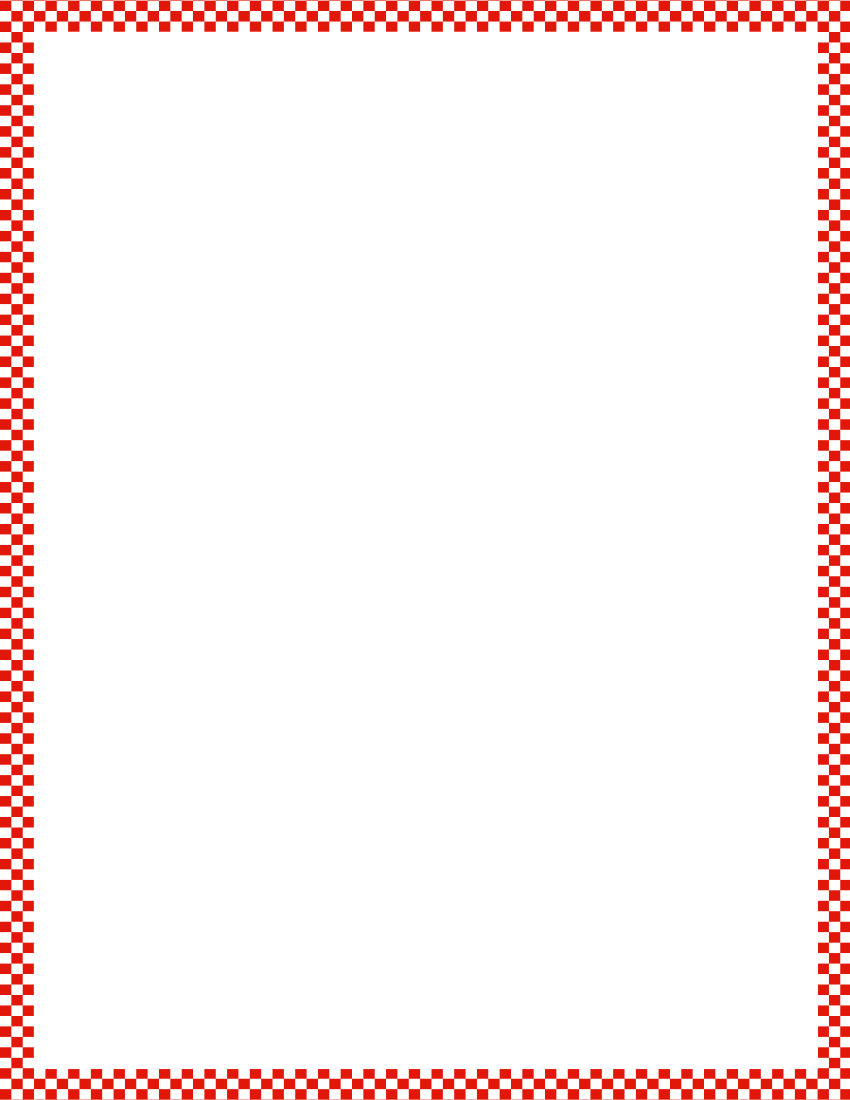 Module 5, Lesson 11
Fluency
One More
Say one more than the number you see on the Rekenrek.
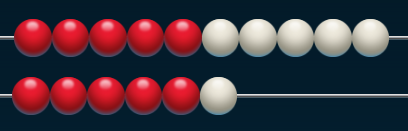 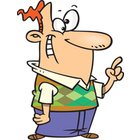 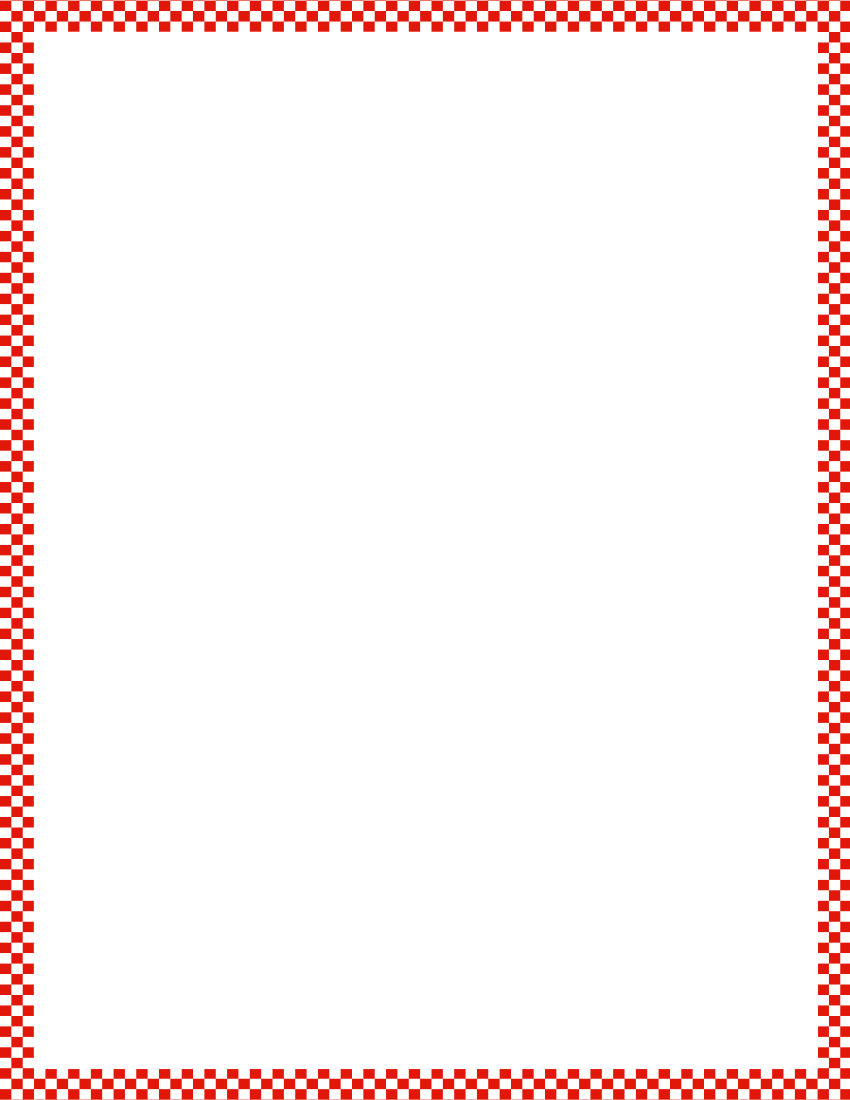 Module 5, Lesson 11
Fluency
Saying Teen Numbers the Say Ten Way
I’m going to say a number.  You say it the Say Ten Way.
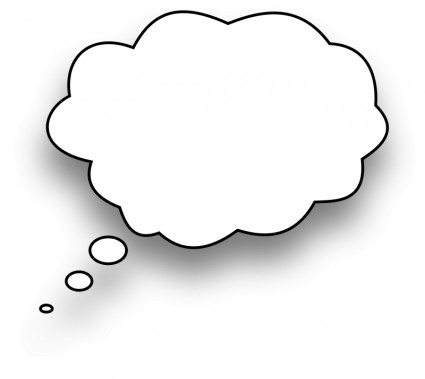 eleven
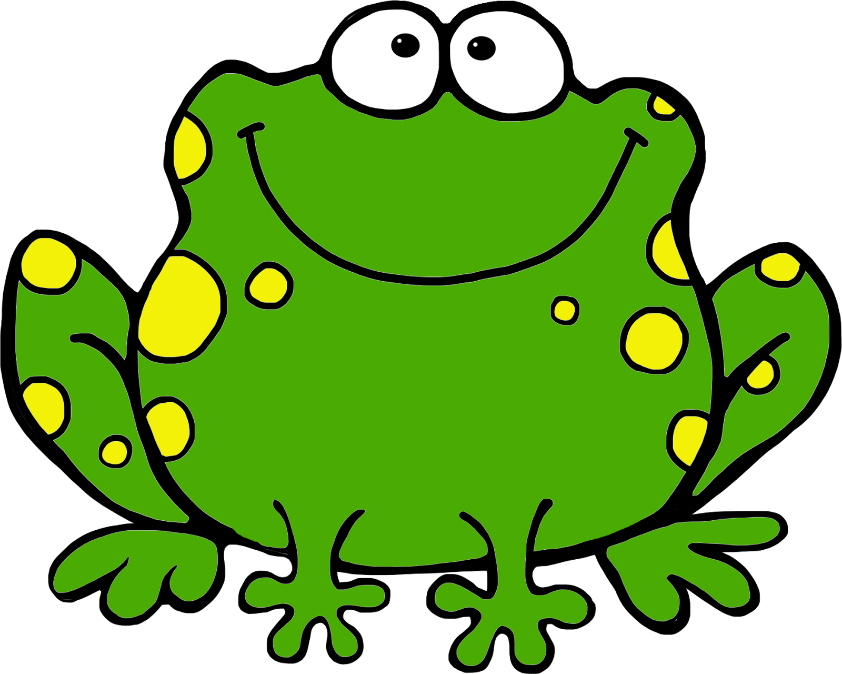 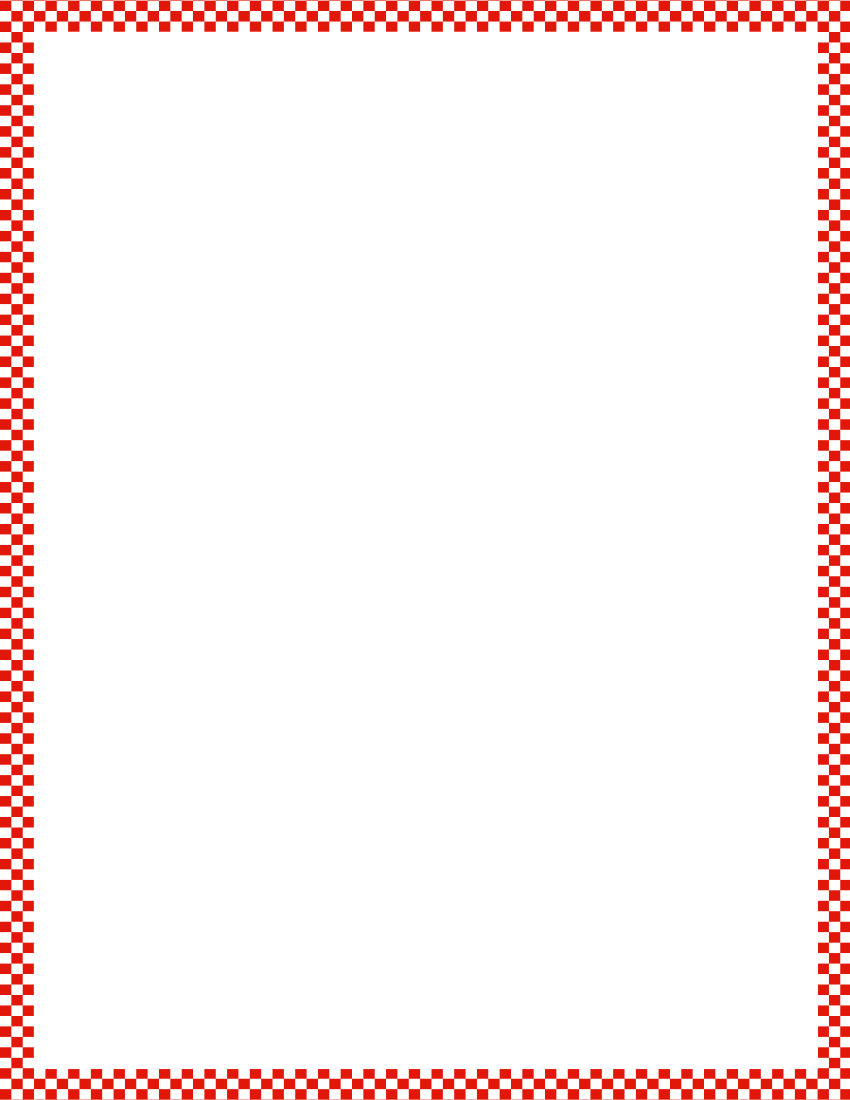 Module 5, Lesson 11
Fluency
Saying Teen Numbers the Say Ten Way
I’m going to say a number.  You say it the Say Ten Way.
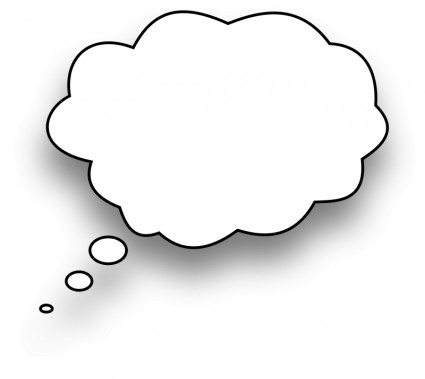 twelve
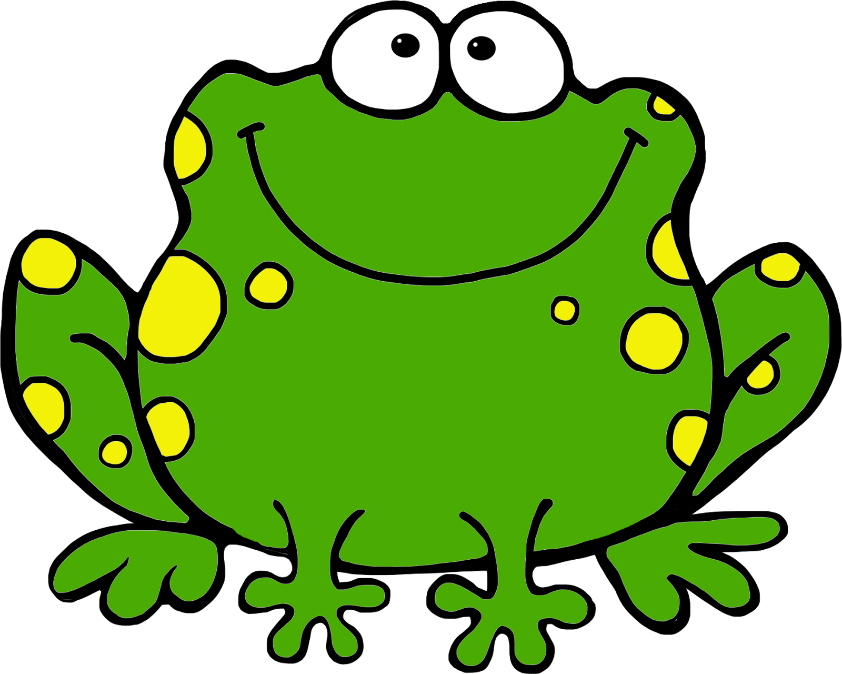 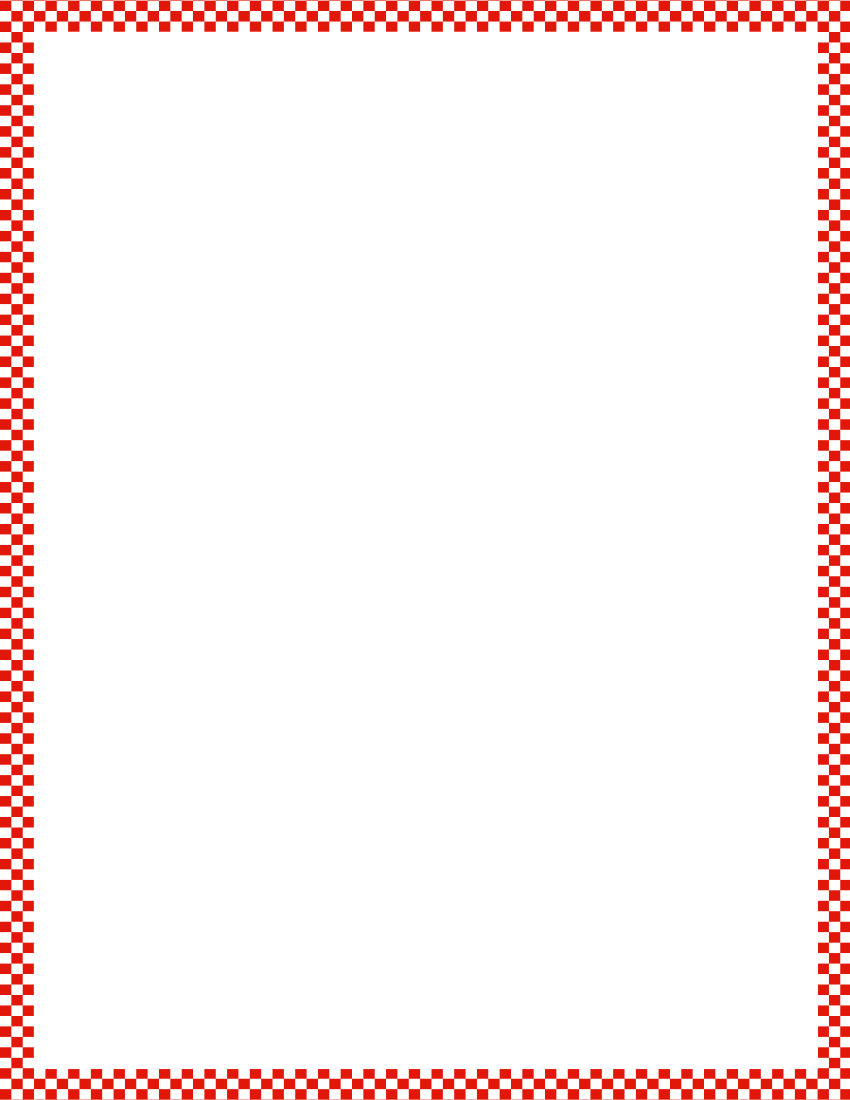 Module 5, Lesson 11
Fluency
Saying Teen Numbers the Say Ten Way
I’m going to say a number.  You say it the Say Ten Way.
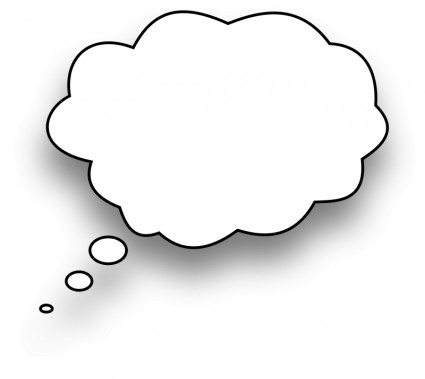 thirteen
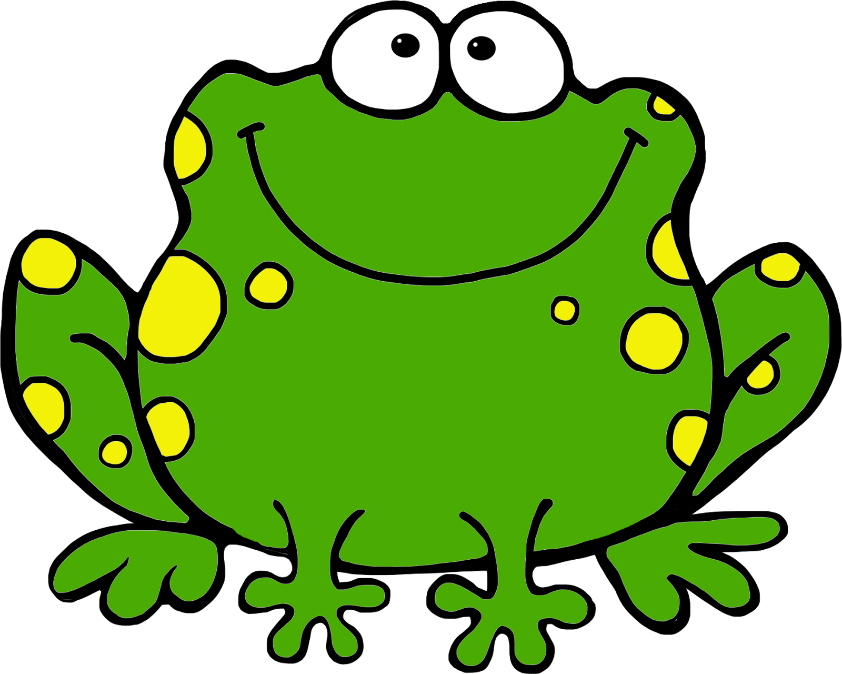 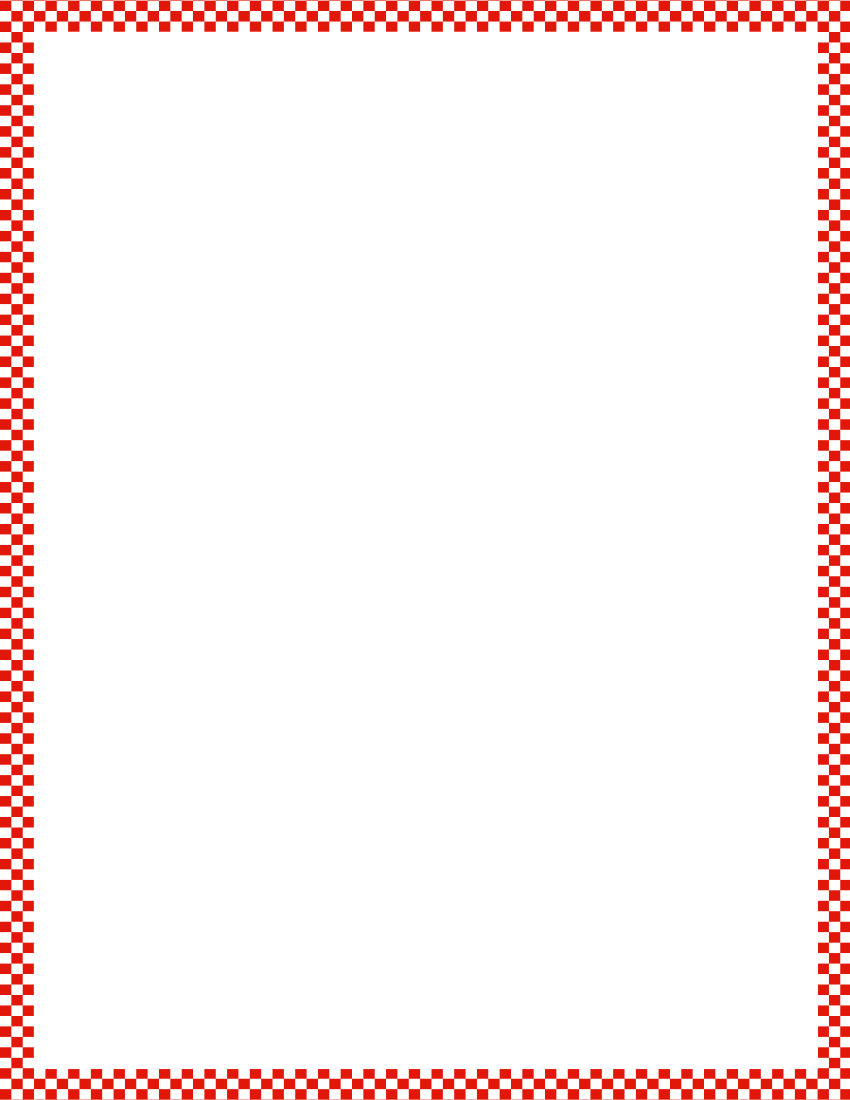 Module 5, Lesson 11
Fluency
Saying Teen Numbers the Say Ten Way
I’m going to say a number.  You say it the Say Ten Way.
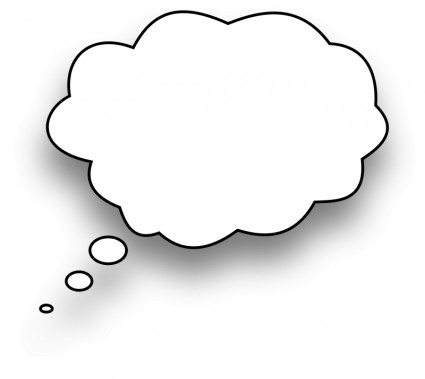 seventeen
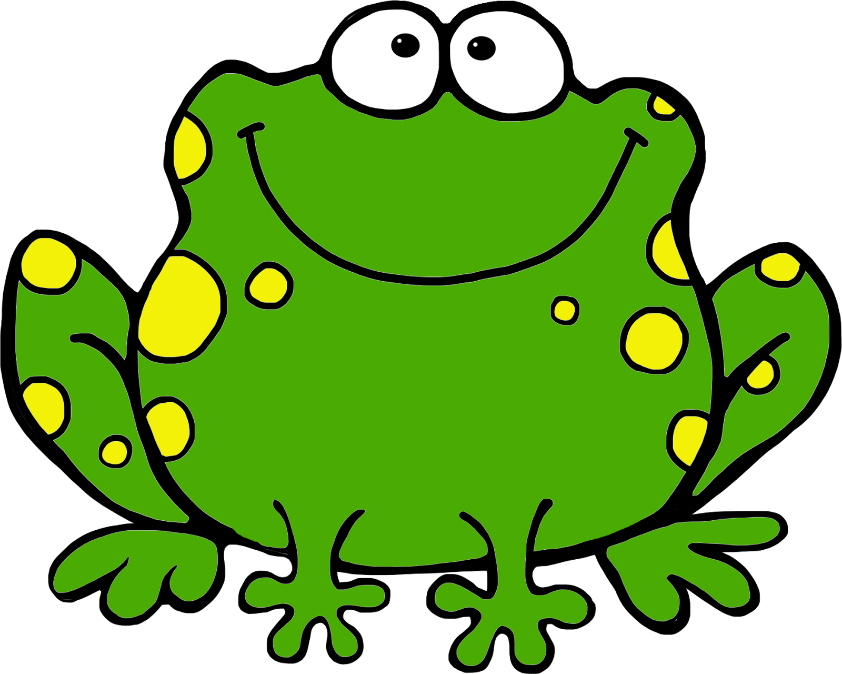 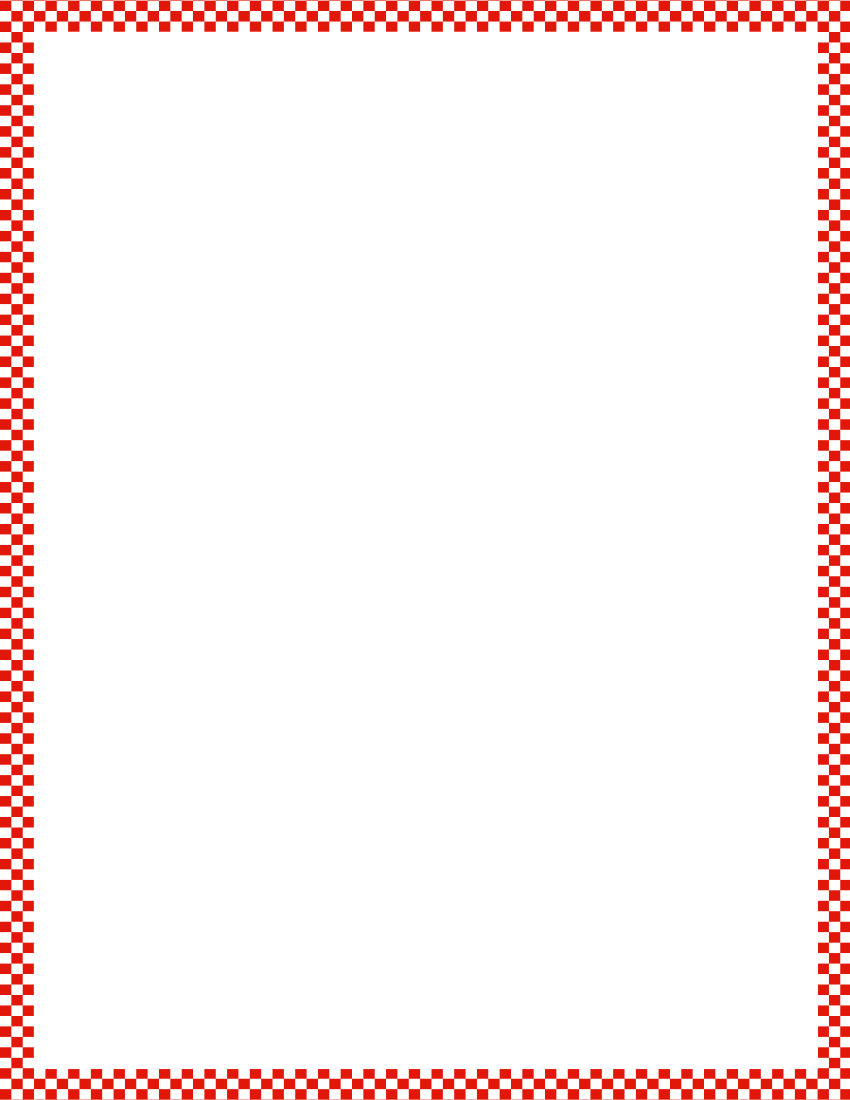 Module 5, Lesson 11
Fluency
Saying Teen Numbers the Say Ten Way
I’m going to say a number.  You say it the Say Ten Way.
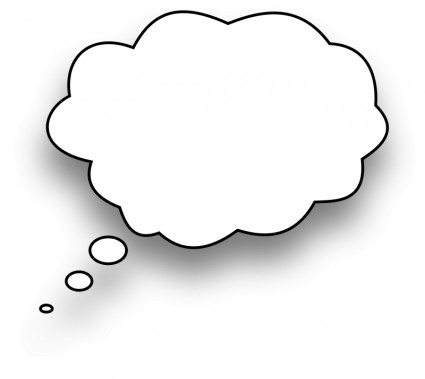 nineteen
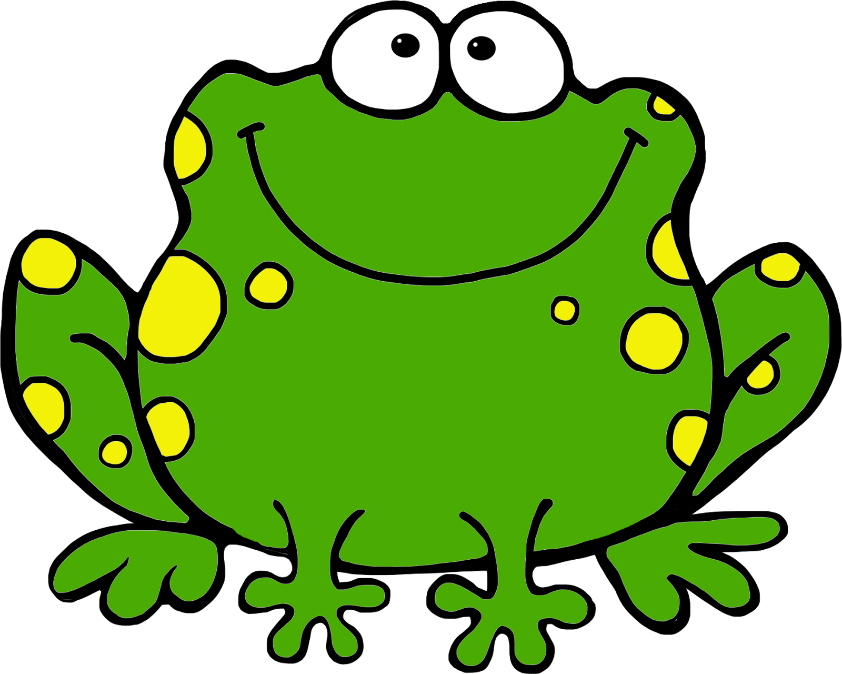 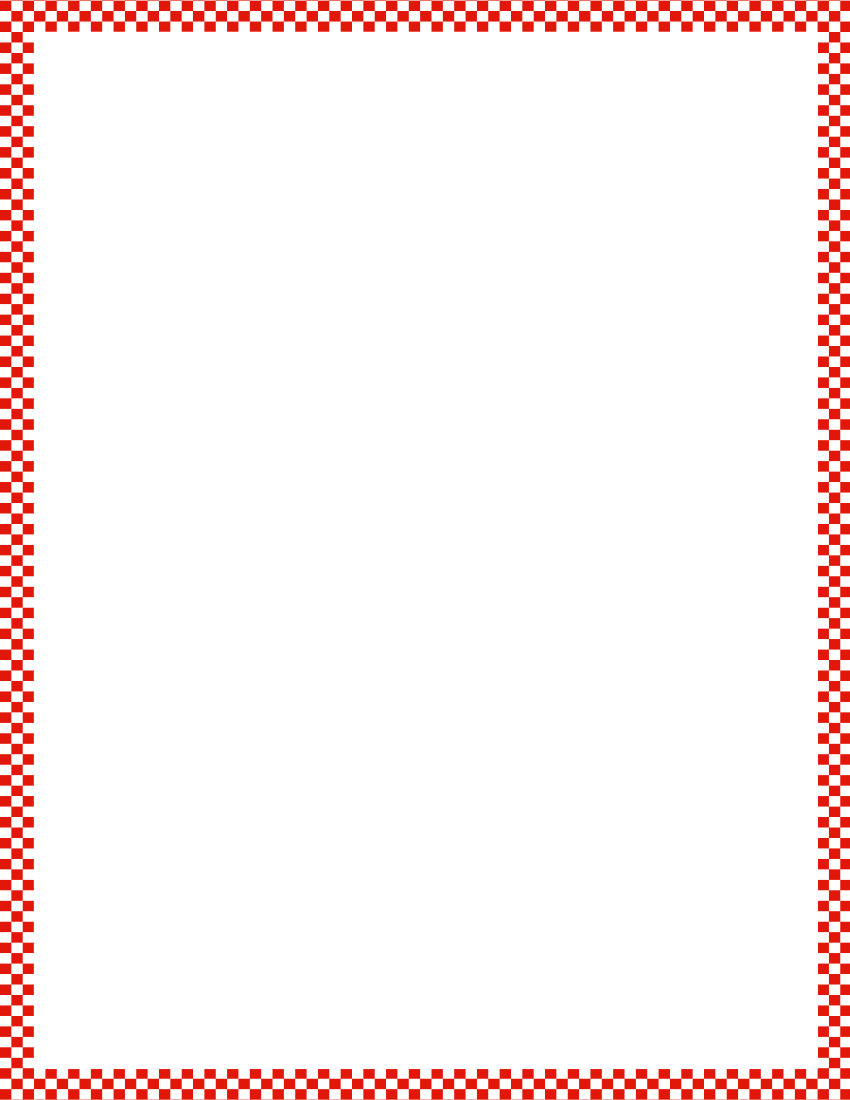 Module 5, Lesson 11
Fluency
Saying Teen Numbers the Say Ten Way
I’m going to say a number.  You say it the Say Ten Way.
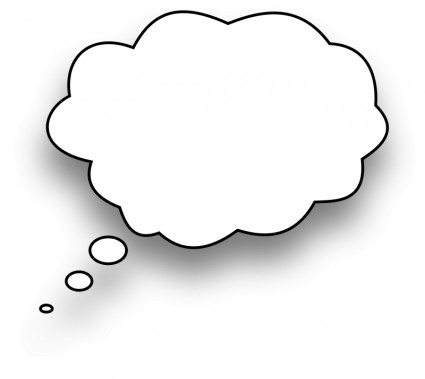 fourteen
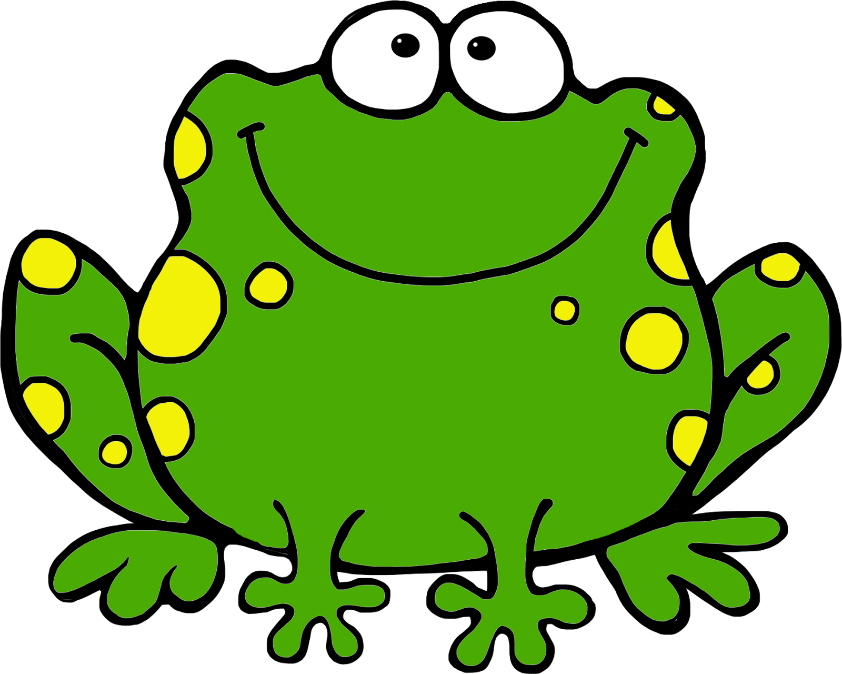 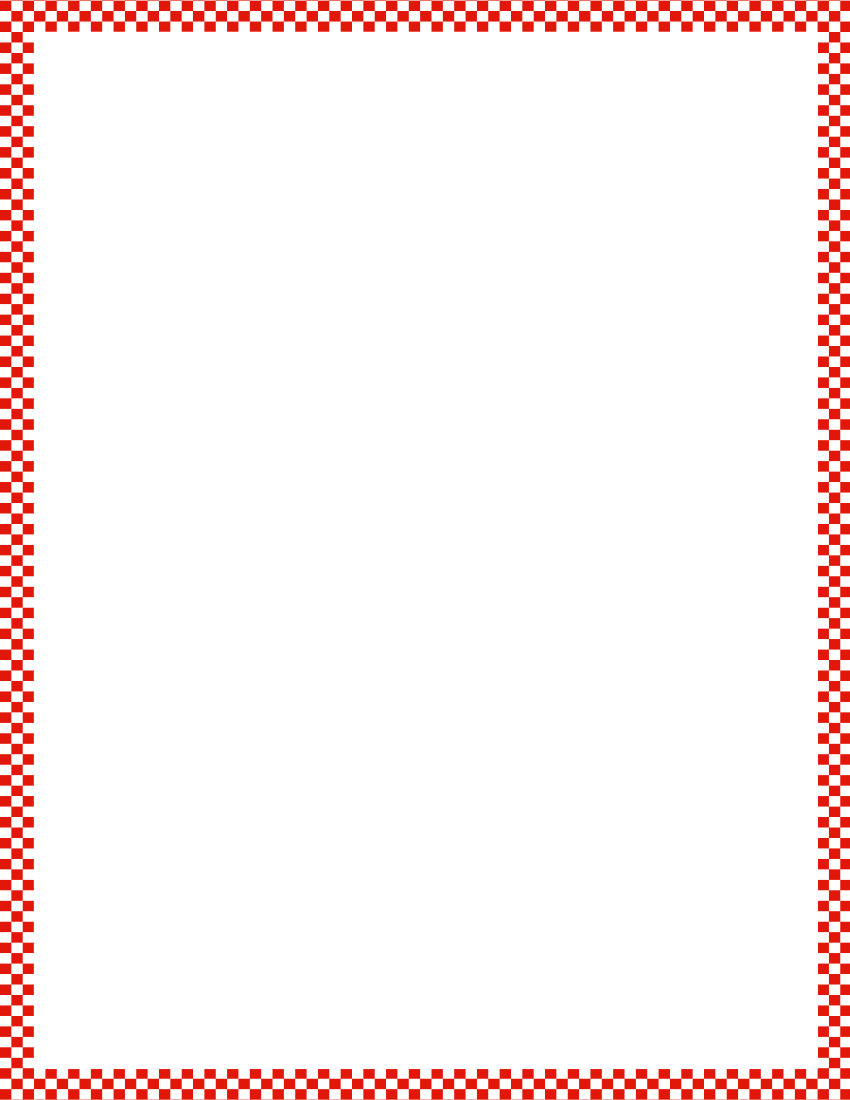 Module 5, Lesson 11
Fluency
Saying Teen Numbers the Say Ten Way
I’m going to say a number.  You say it the Say Ten Way.
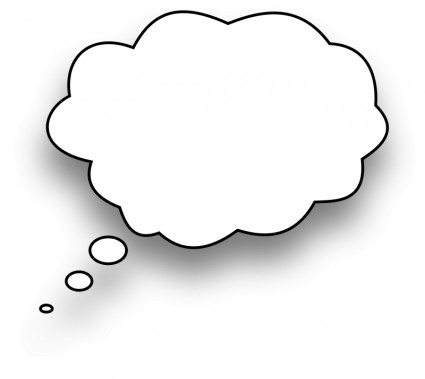 sixteen
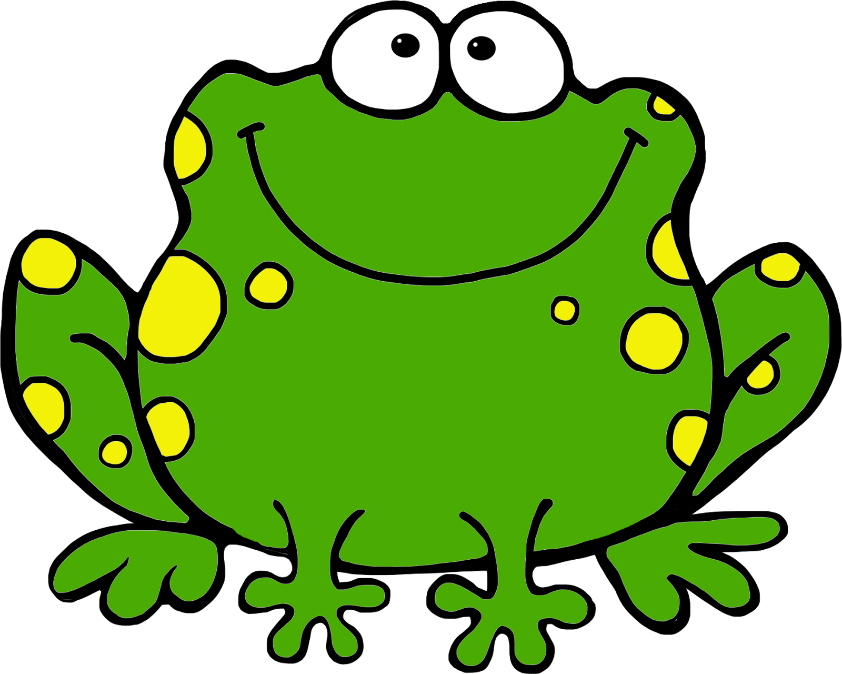 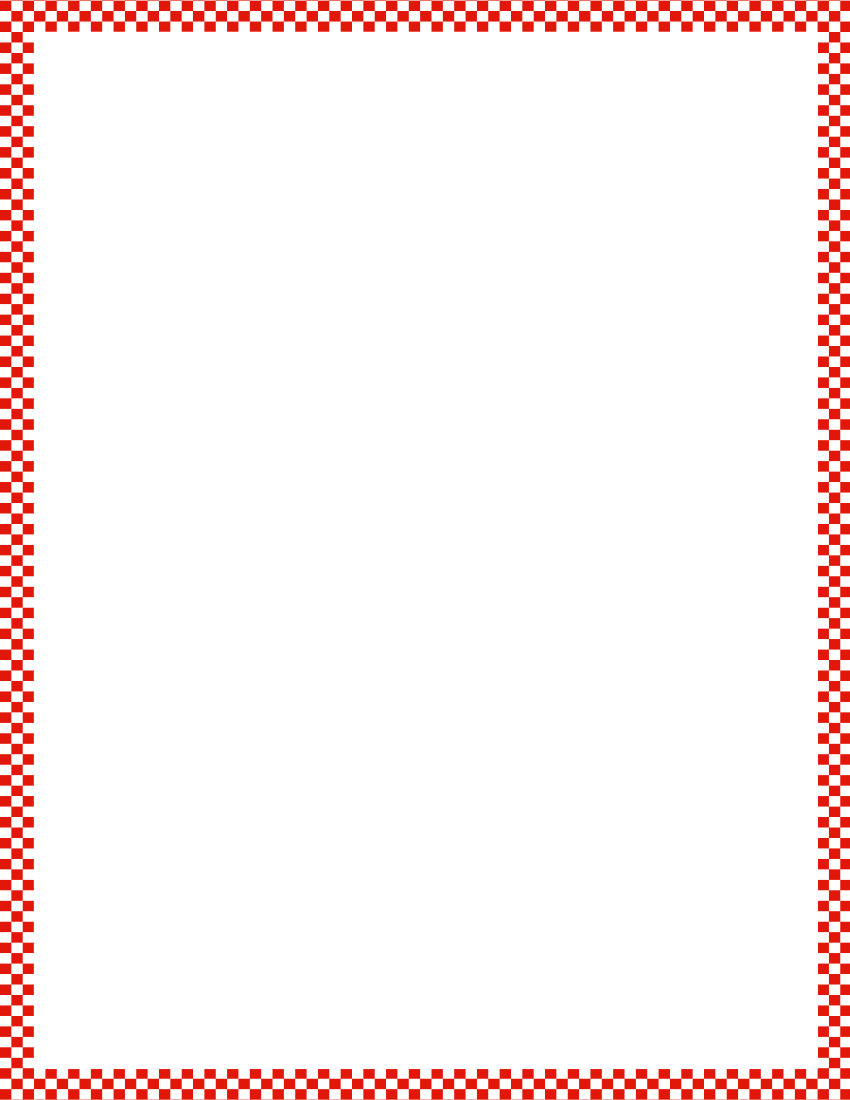 Module 5, Lesson 11
Fluency
Saying Teen Numbers the Say Ten Way
I’m going to say a number.  You say it the Say Ten Way.
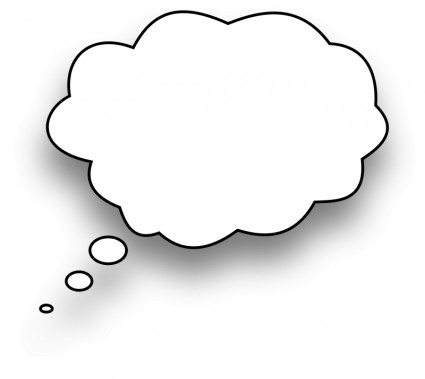 eighteen
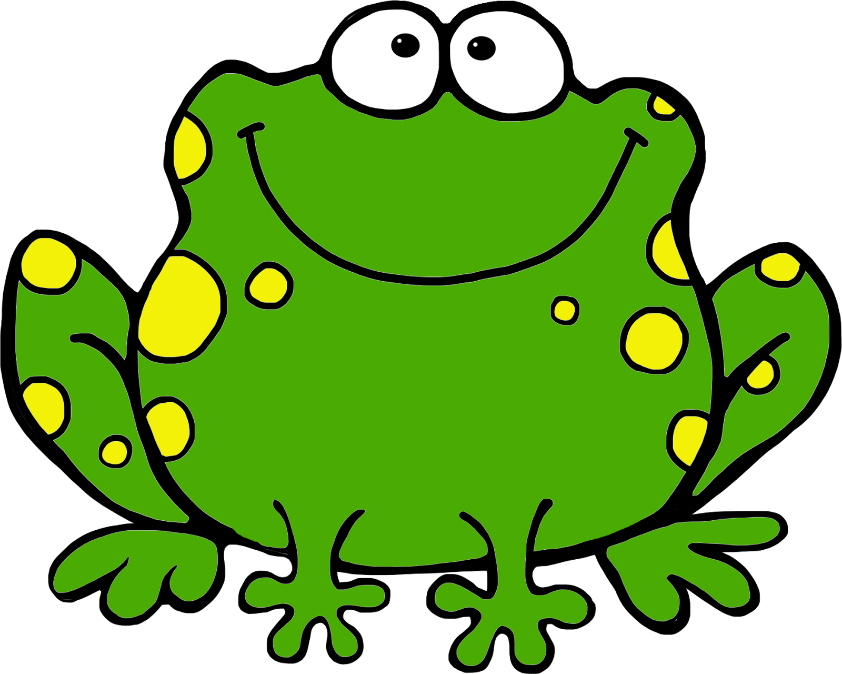 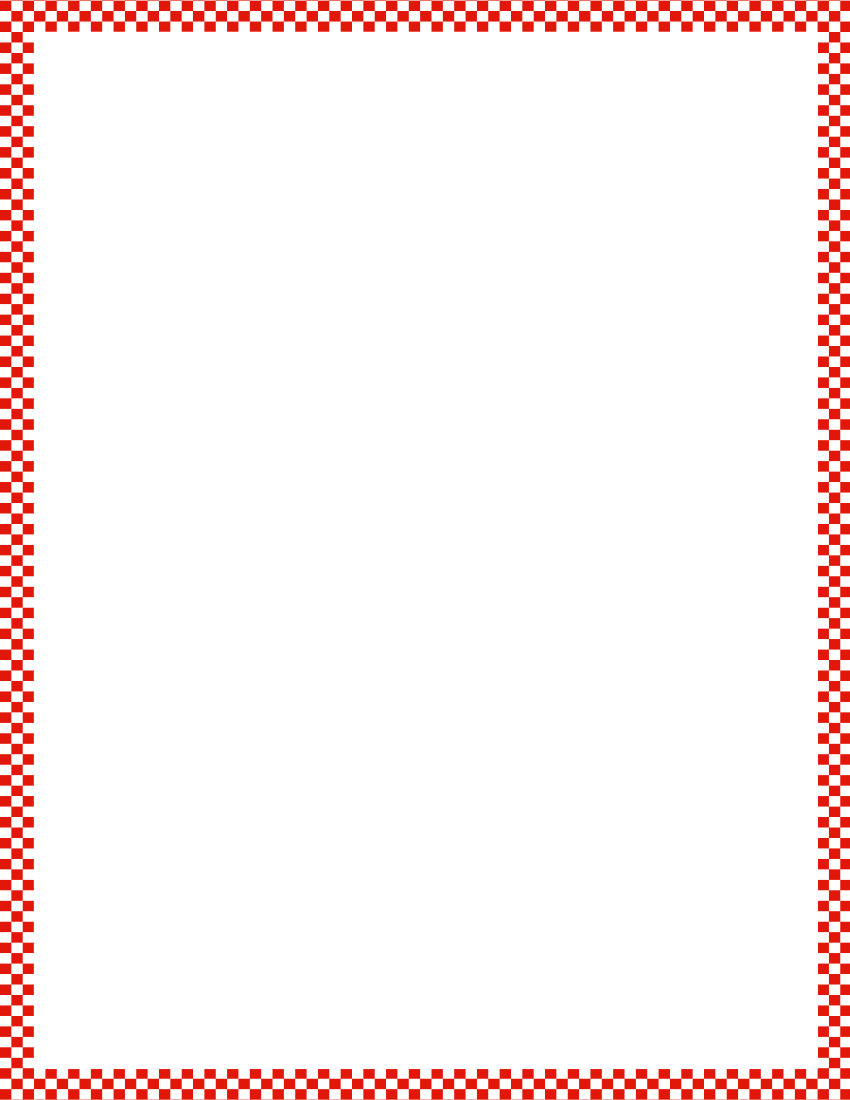 Module 5, Lesson 11
Fluency
Saying Teen Numbers the Say Ten Way
I’m going to say a number.  You say it the Say Ten Way.
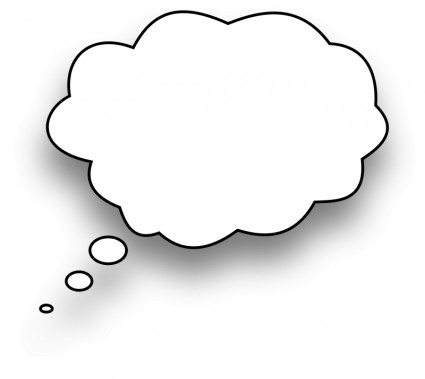 fifteen
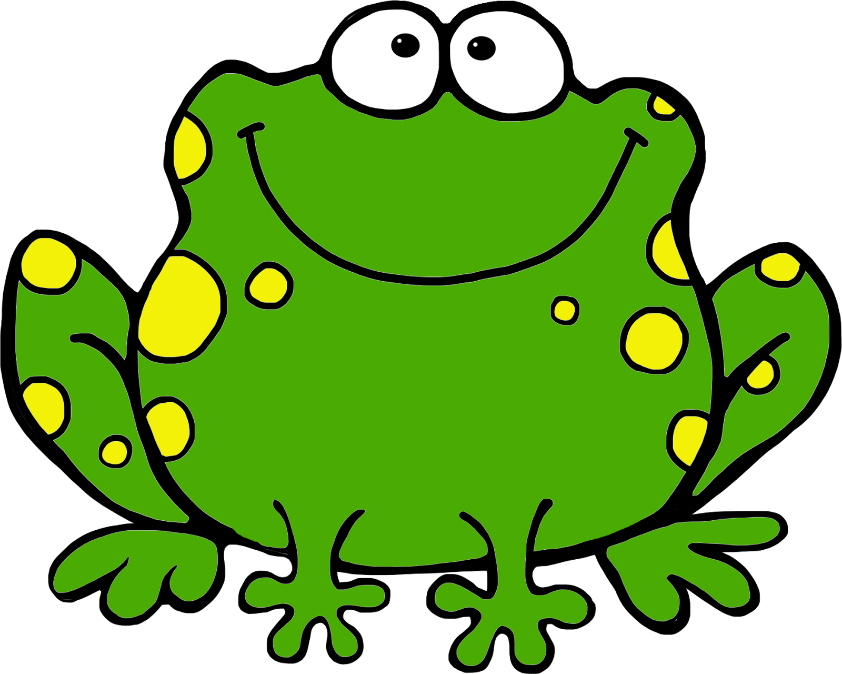 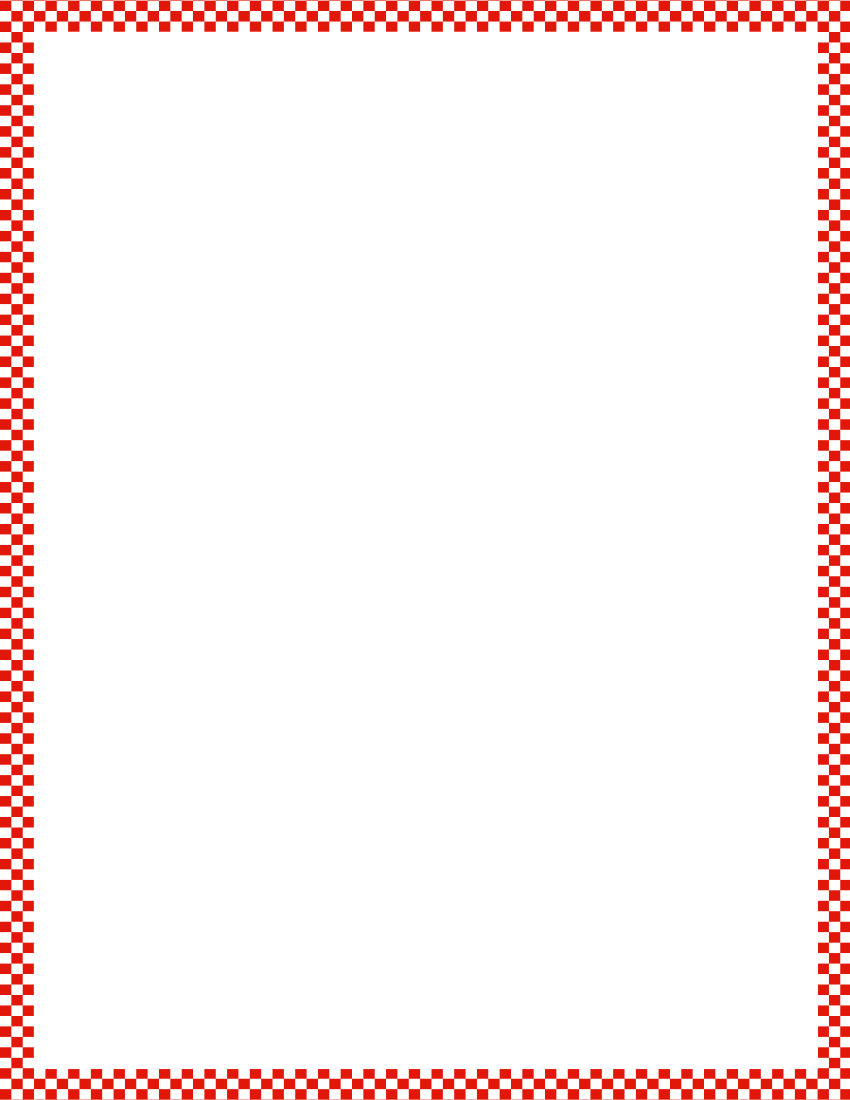 Module 5, Lesson 11
Fluency
Saying Teen Numbers the Say Ten Way
I’m going to say a number.  You say it the Say Ten Way.
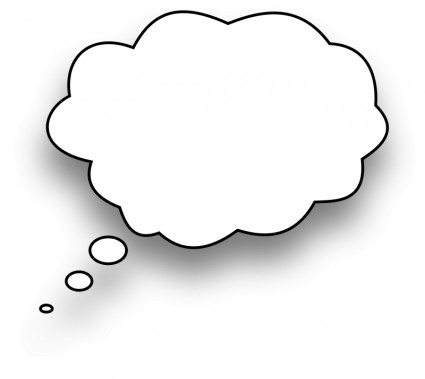 twenty
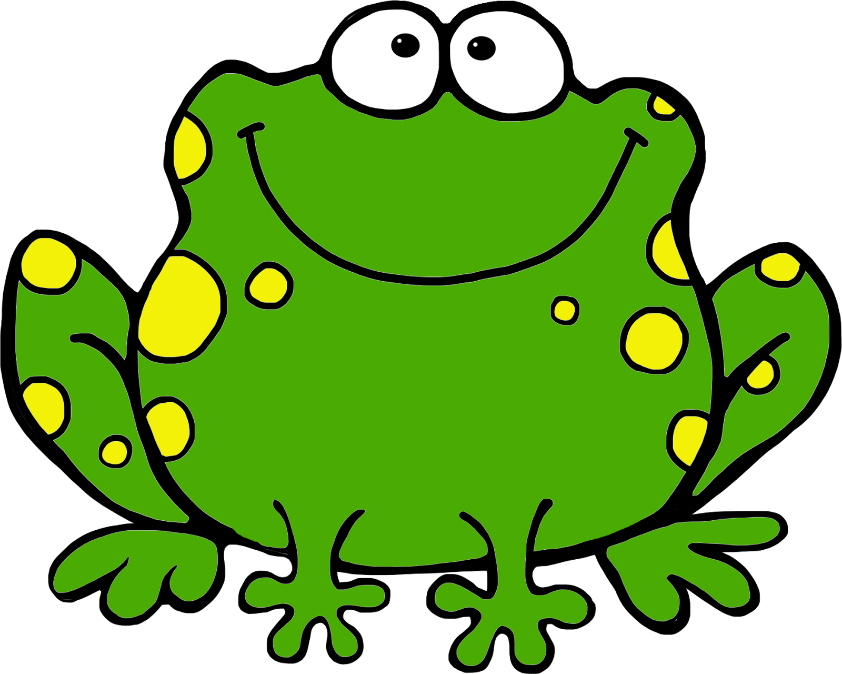 Application Problem
Module 5, Lesson 11
Mary has 10 toy trucks.  She told her mom she likes to
spread them out on the floor.  She said she doesn’t like to
put them away neatly in the little toy box because then
there are fewer toys.  Can you draw a picture to prove to
Mary that the number of toy trucks is the same when they
are all spread out as when they are in the little toy box?
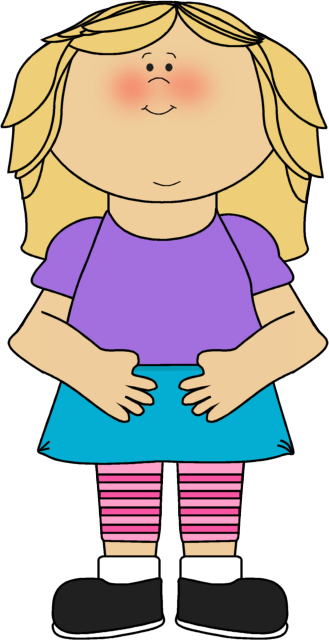 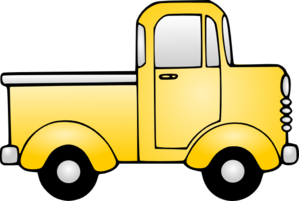 Module 5, Lesson 11
Show me a tower of 10 cubes using one color.
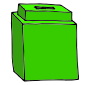 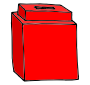 How many cubes are
you holding?  How many
ones is that?
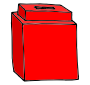 How many cubes do you
put to make 11?
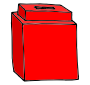 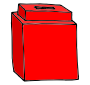 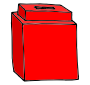 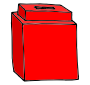 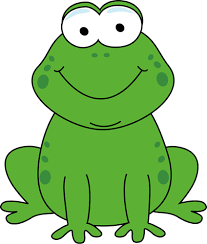 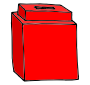 _____.  1 more is _____.
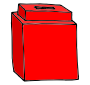 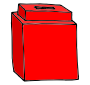 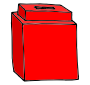 Module 5, Lesson 11
How do we say 11 the Say Ten way?
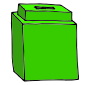 Put one more cube
to your tower.
How many cubes do
you have now?
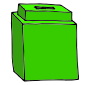 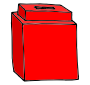 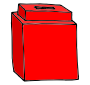 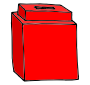 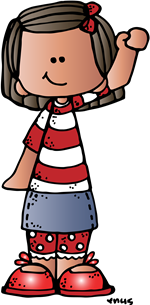 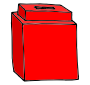 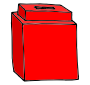 _____.  1 more is _____.
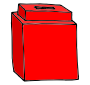 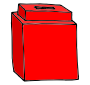 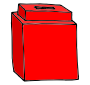 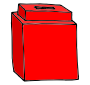 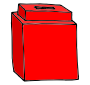 Module 5, Lesson 11
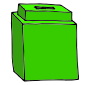 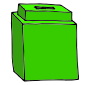 Put one more cube
to your tower.
How many cubes do
you have now?
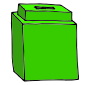 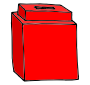 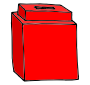 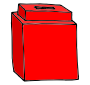 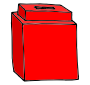 _____.  1 more is _____.
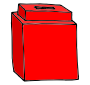 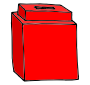 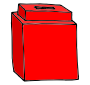 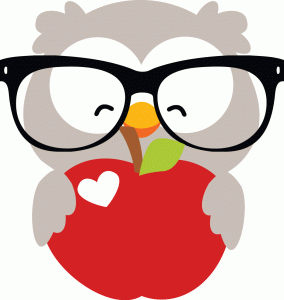 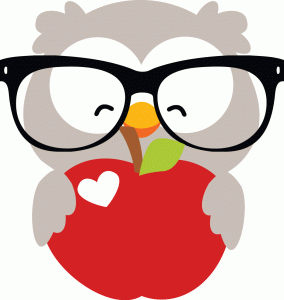 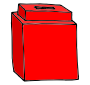 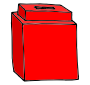 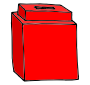 Module 5, Lesson 11
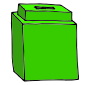 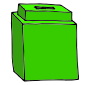 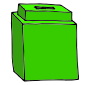 Put one more cube
to your tower.
How many cubes do
you have now?
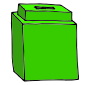 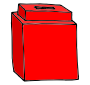 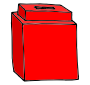 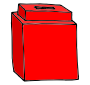 _____.  1 more is _____.
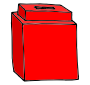 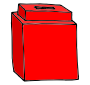 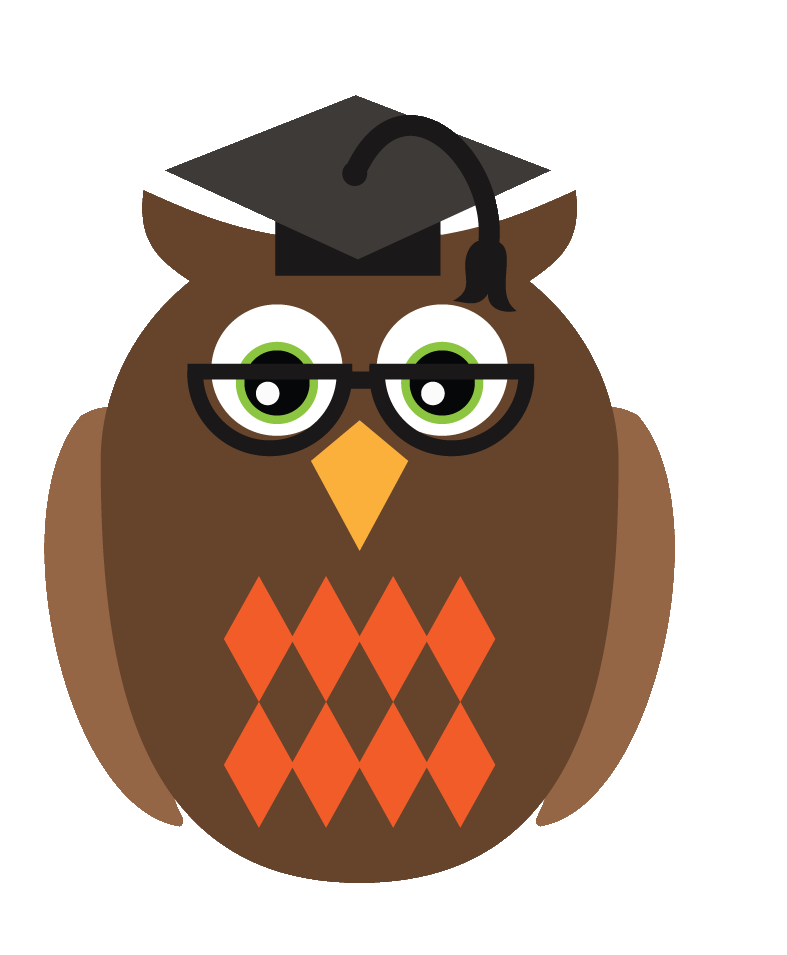 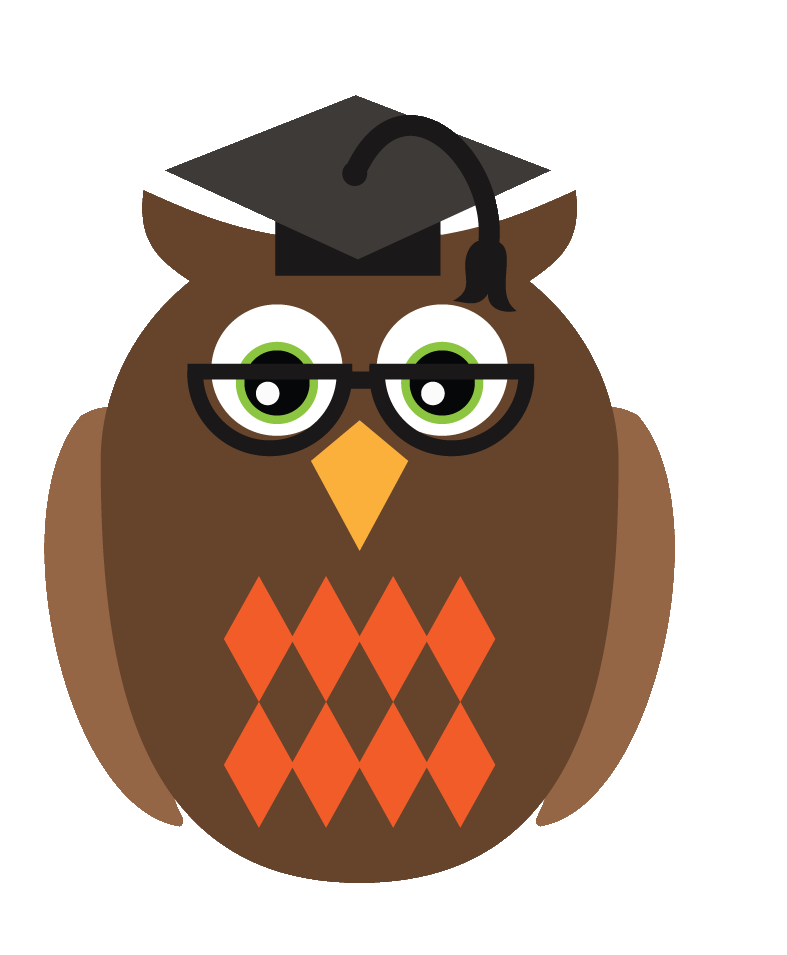 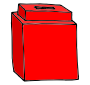 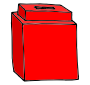 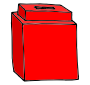 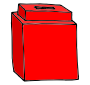 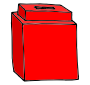 Module 5, Lesson 11
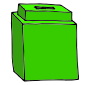 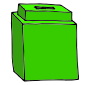 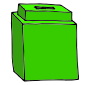 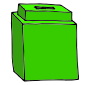 Put one more cube
to your tower.
How many cubes do
you have now?
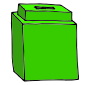 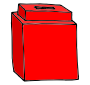 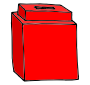 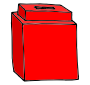 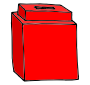 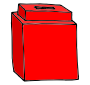 _____.  1 more is _____.
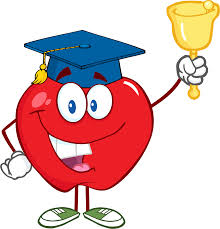 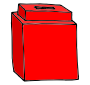 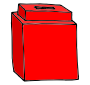 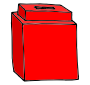 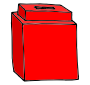 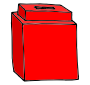 Module 5, Lesson 11
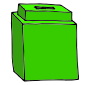 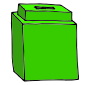 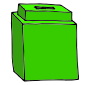 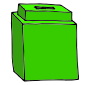 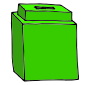 Put one more cube
to your tower.
How many cubes do
you have now?
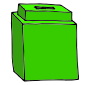 Can you continue the pattern?
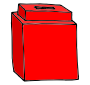 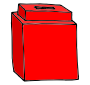 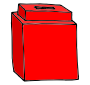 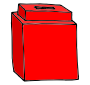 _____.  1 more is _____.
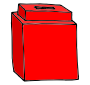 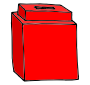 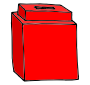 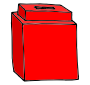 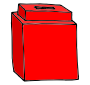 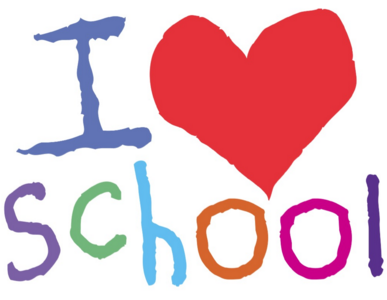 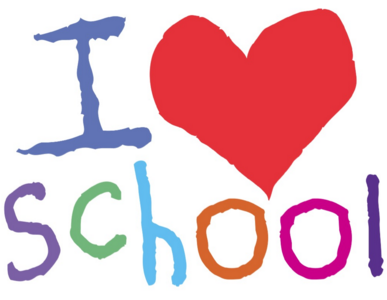 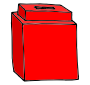 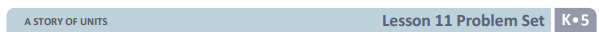 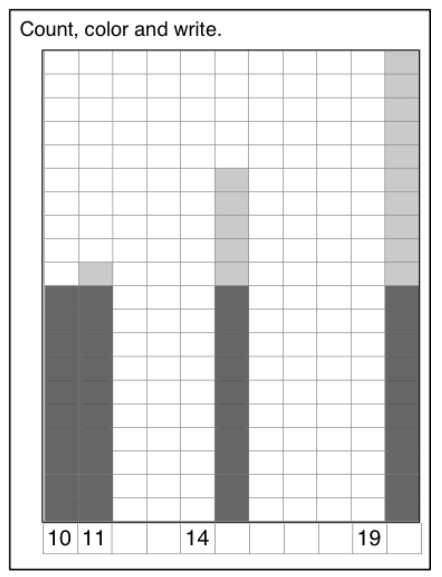 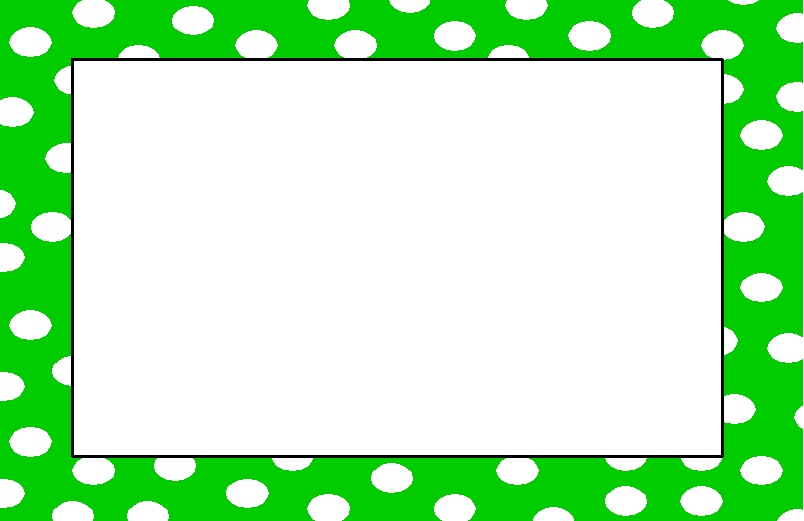 Debrief
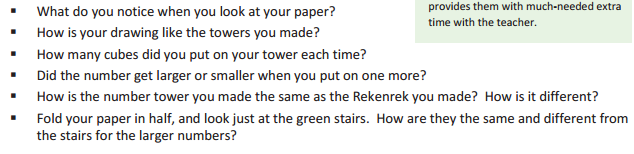 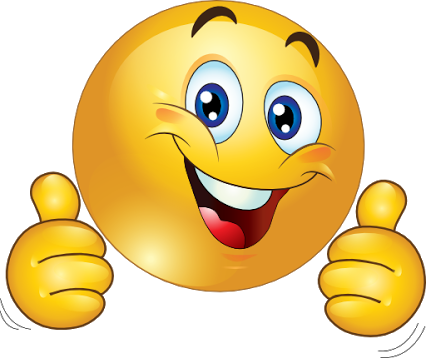 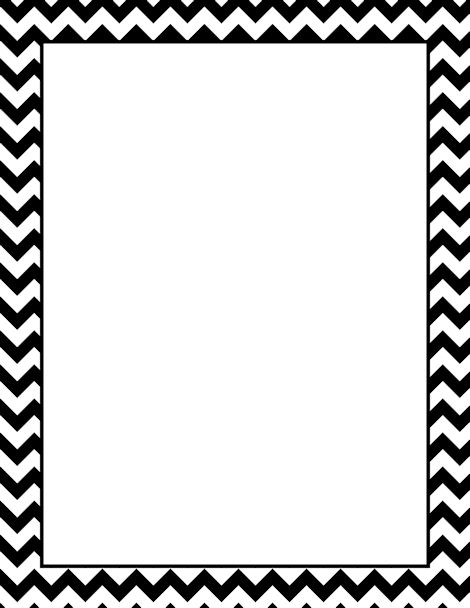 Lesson 12

I can represent numbers 20 to 11 in towers decreasing by 1.
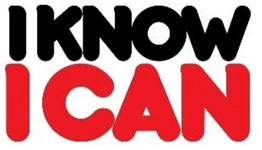 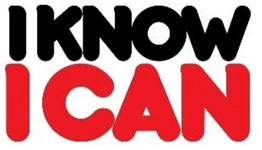 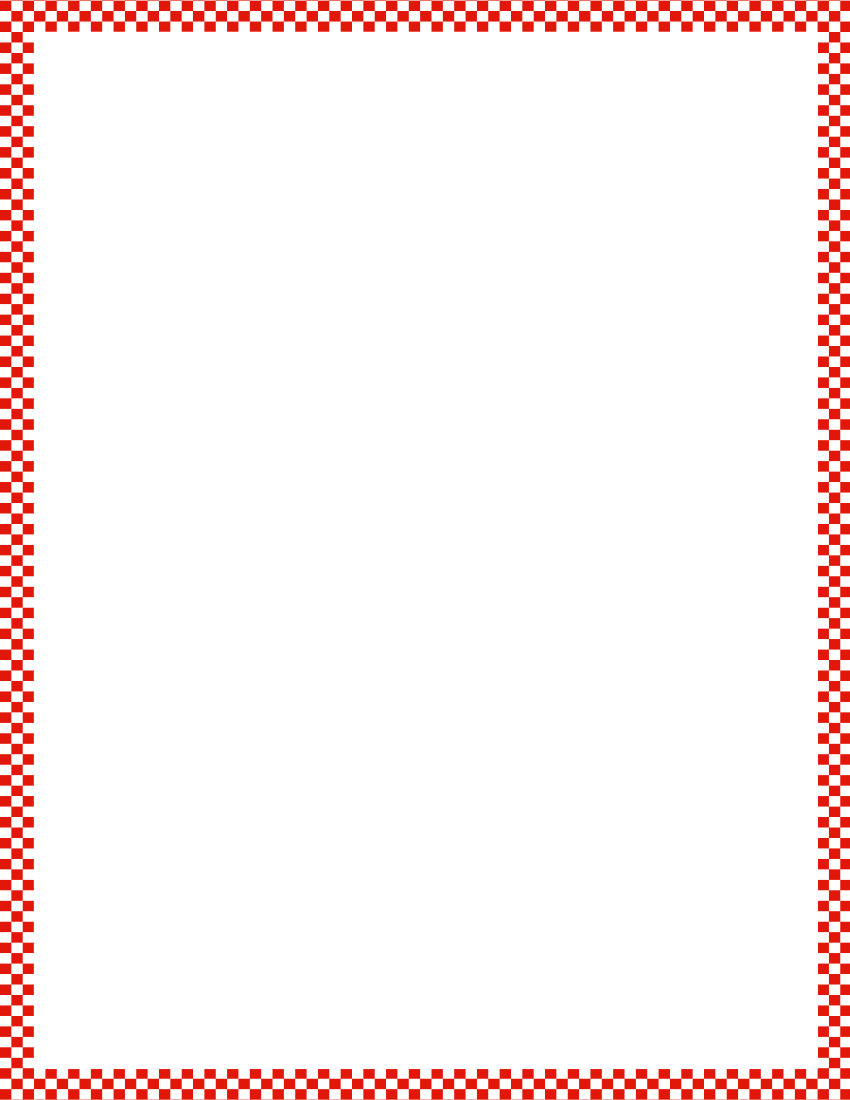 Module 5, Lesson 12
Fluency
Writing Teen Numbers
Place your stick of ten cubes on your personal white board.  Place 3 cubes next to your 10 cubes.  Write the number of cubes you placed on your board.
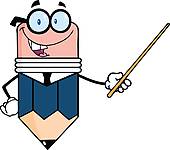 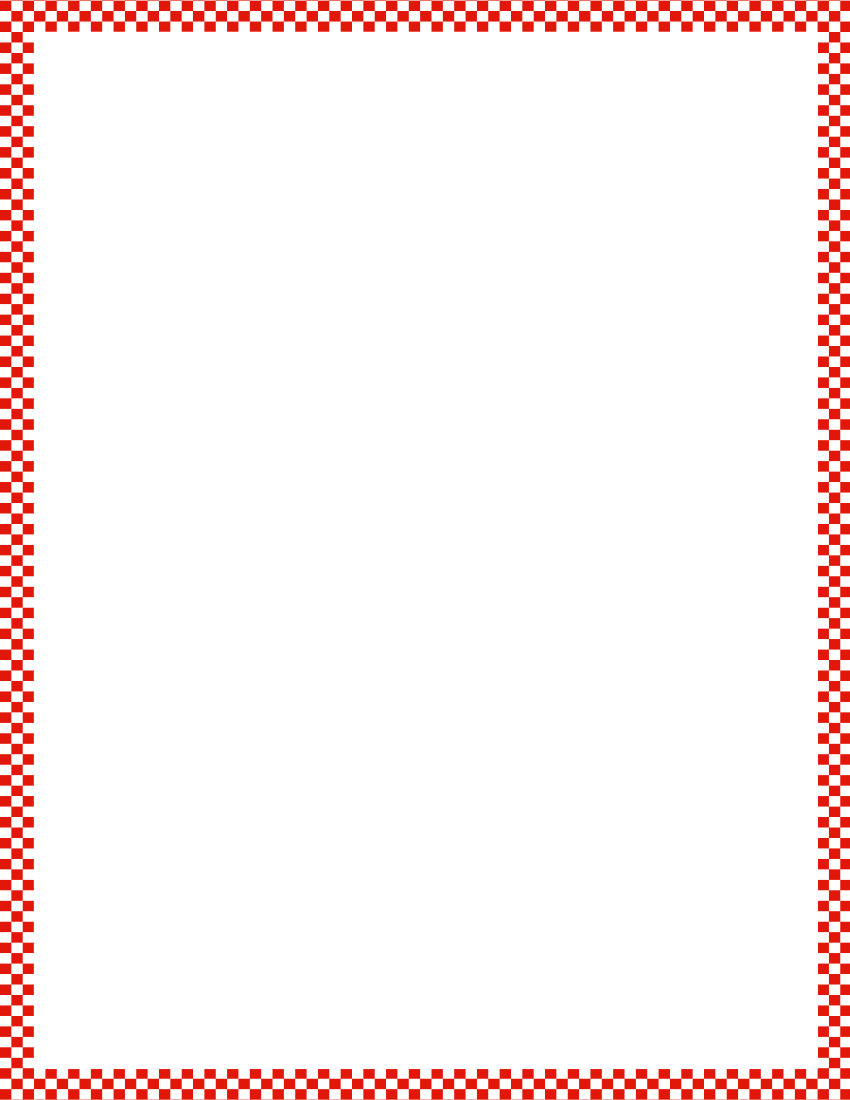 Module 5, Lesson 12
Fluency
Writing Teen Numbers
Place your stick of ten cubes on your personal white board.  Place 5 cubes next to your 10 cubes.  Write the number of cubes you placed on your board.
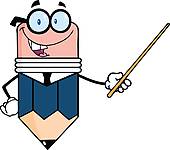 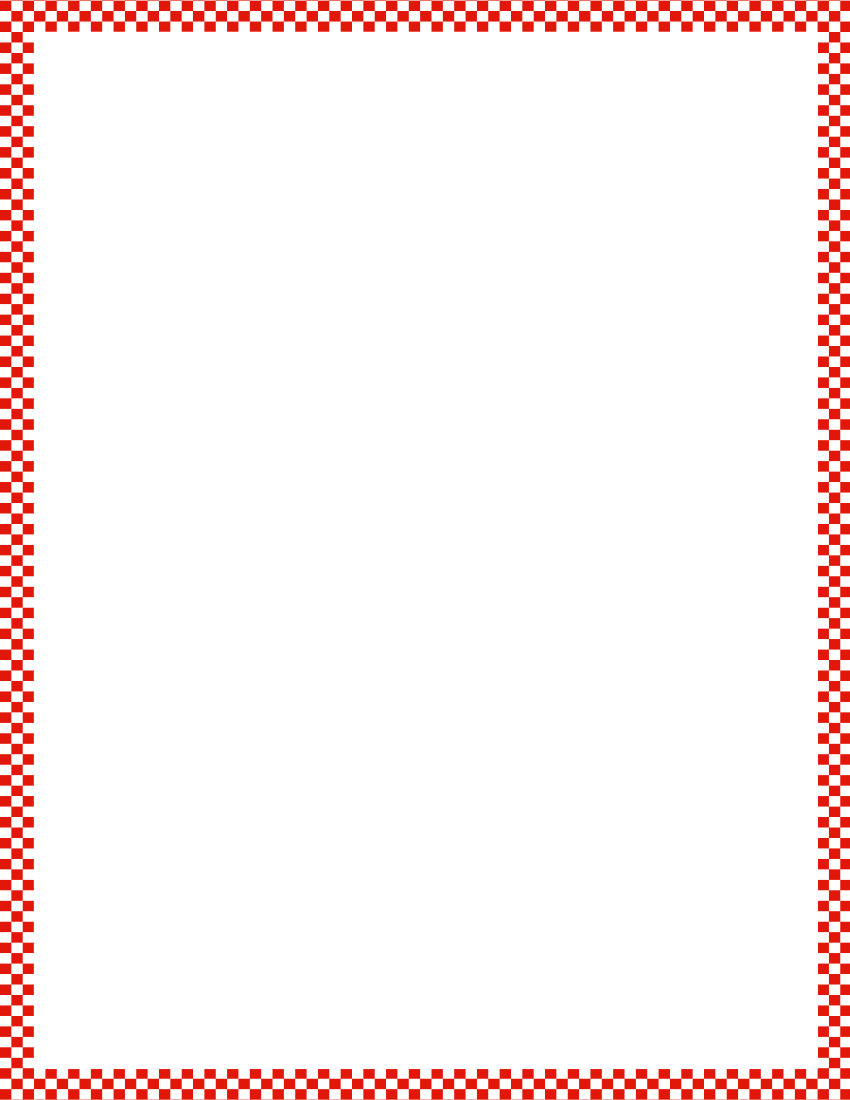 Module 5, Lesson 12
Fluency
Writing Teen Numbers
Place your stick of ten cubes on your personal white board.  Place 2 cubes next to your 10 cubes.  Write the number of cubes you placed on your board.
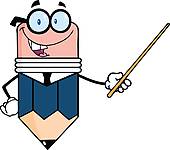 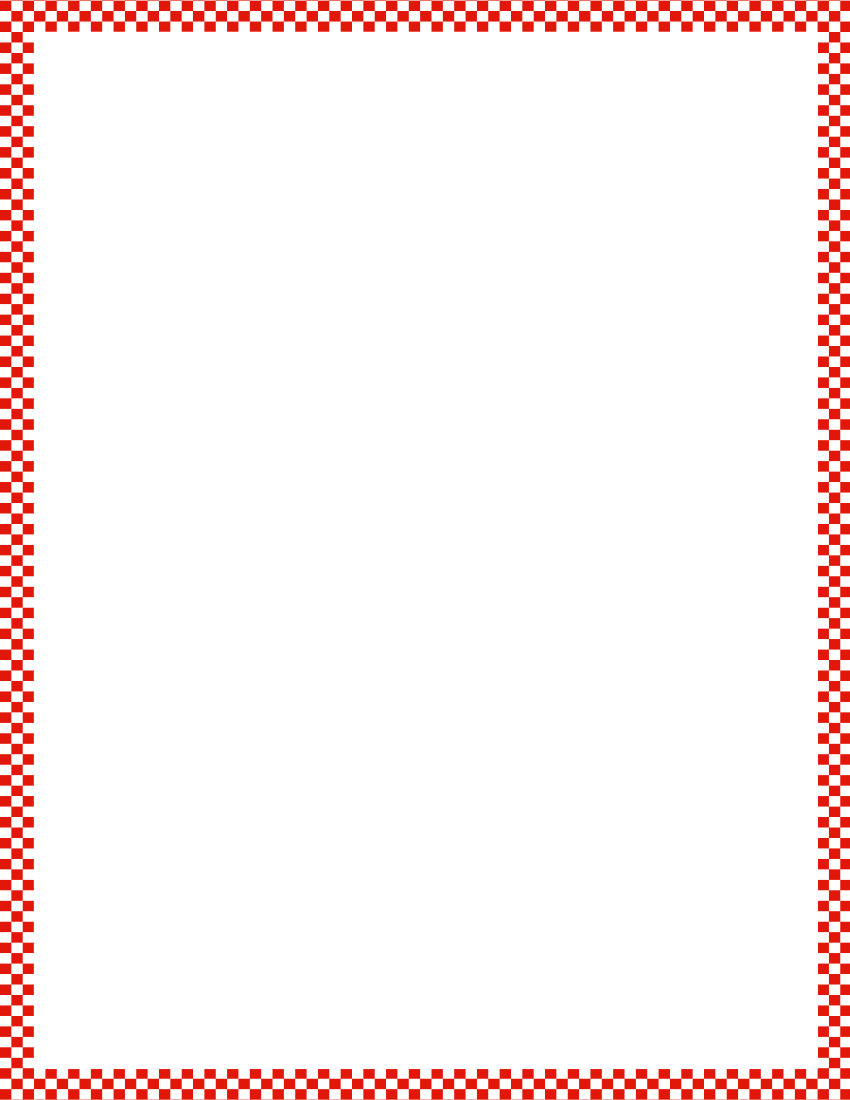 Module 5, Lesson 12
Fluency
Writing Teen Numbers
Place your stick of ten cubes on your personal white board.  Place 9 cubes next to your 10 cubes.  Write the number of cubes you placed on your board.
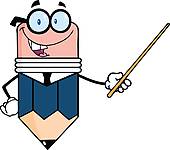 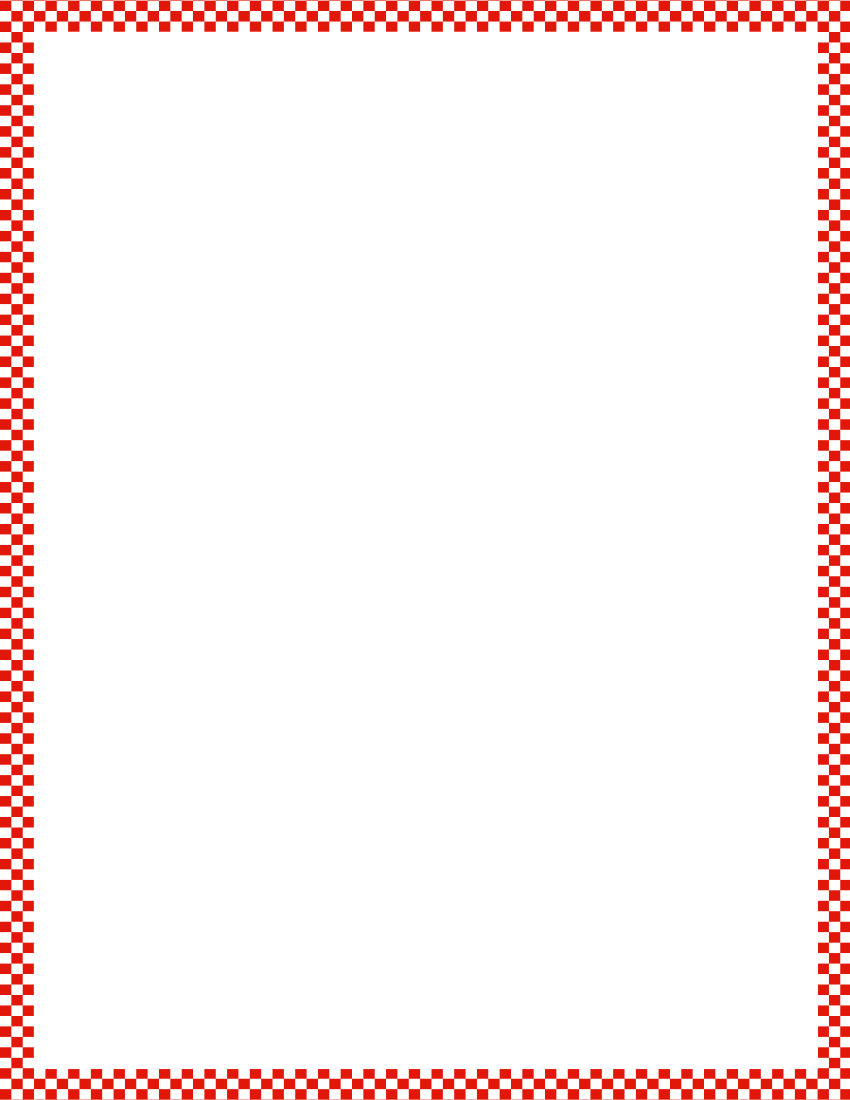 Module 5, Lesson 12
Fluency
Writing Teen Numbers
Place your stick of ten cubes on your personal white board.  Place 7 cubes next to your 10 cubes.  Write the number of cubes you placed on your board.
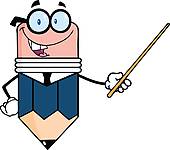 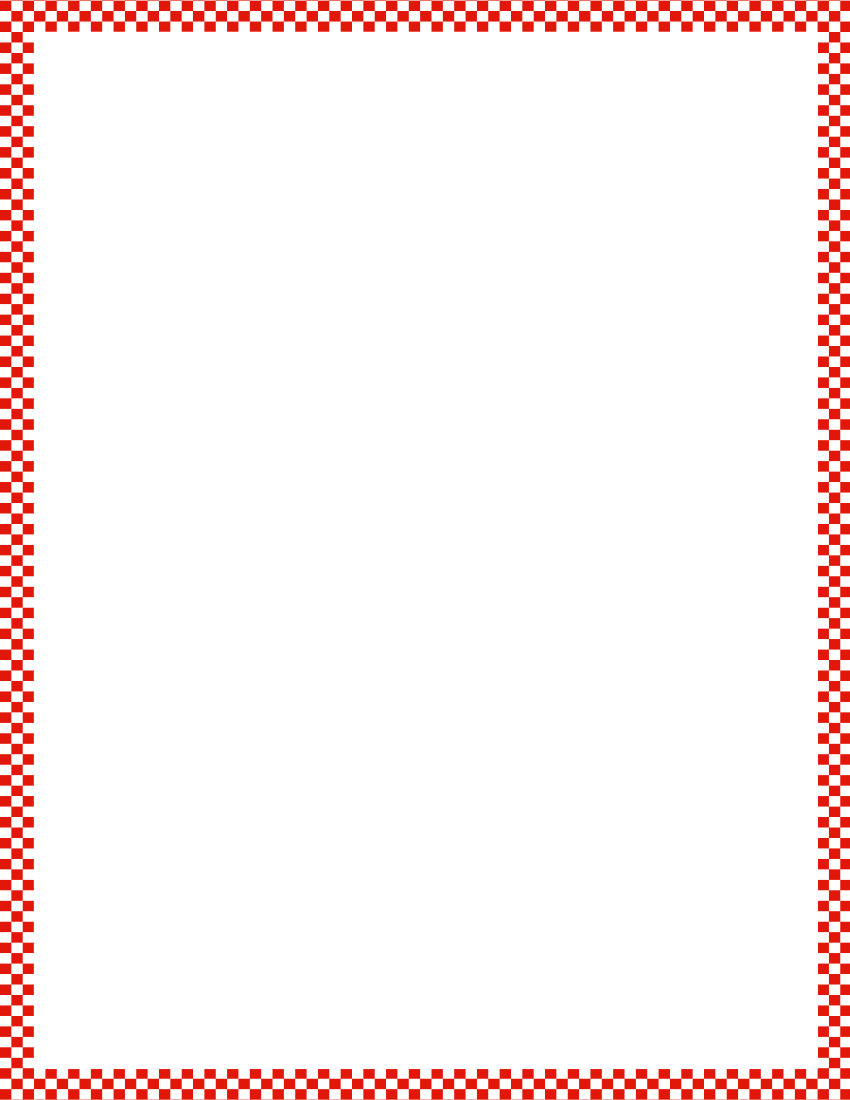 Module 5, Lesson 12
Fluency
Show Teen Numbers
Hold up your stick of 10 cubes.  Show me 11 cubes.  Say the number the Say Ten Way.  Take off the extra one, and put it back in the pile of 10 ones.
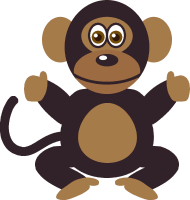 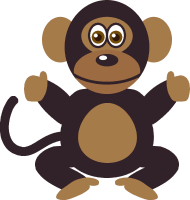 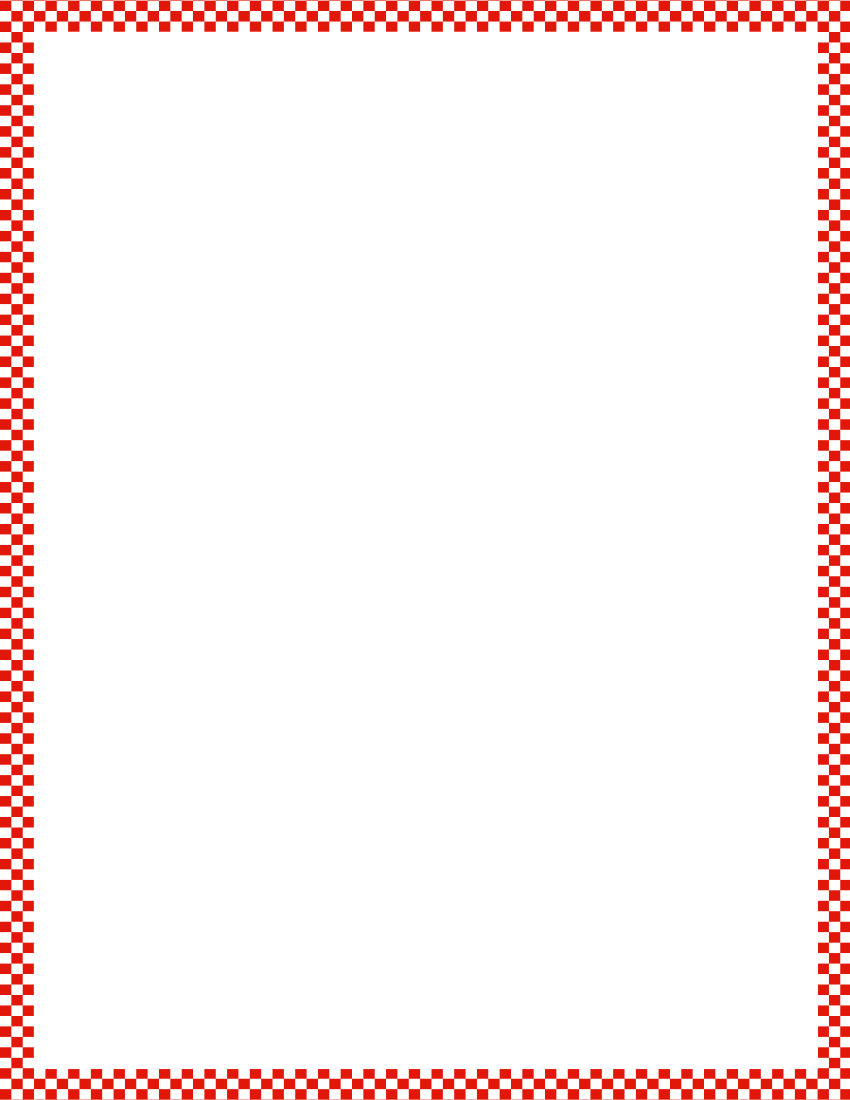 Module 5, Lesson 12
Fluency
Show Teen Numbers
Hold up your stick of 10 cubes.  Show me 14 cubes.  Say the number the Say Ten Way.  Take off the extra four, and put it back in the pile of 10 ones.
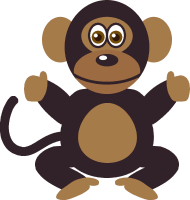 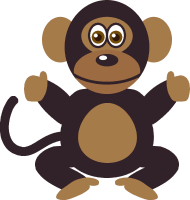 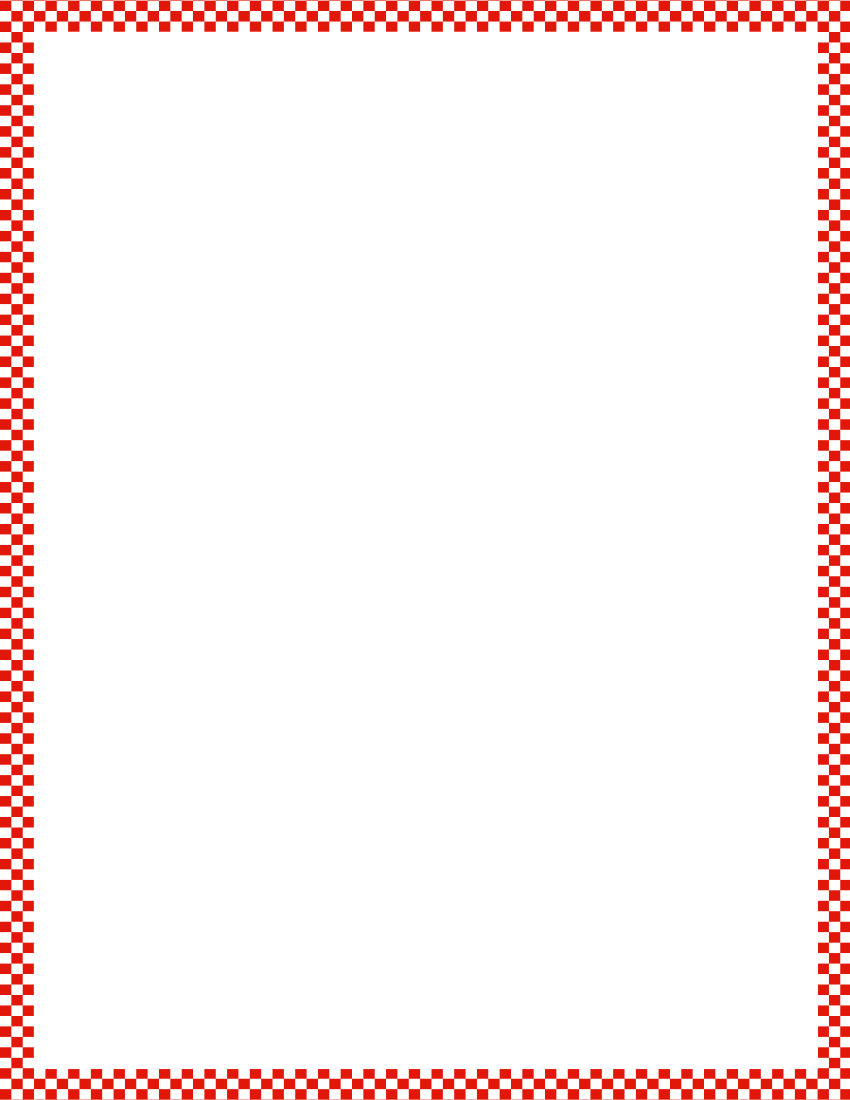 Module 5, Lesson 12
Fluency
Show Teen Numbers
Hold up your stick of 10 cubes.  Show me 15 cubes.  Say the number the Say Ten Way.  Take off the extra five, and put it back in the pile of 10 ones.
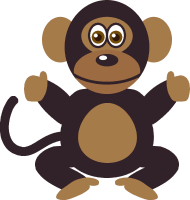 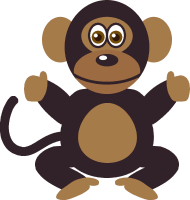 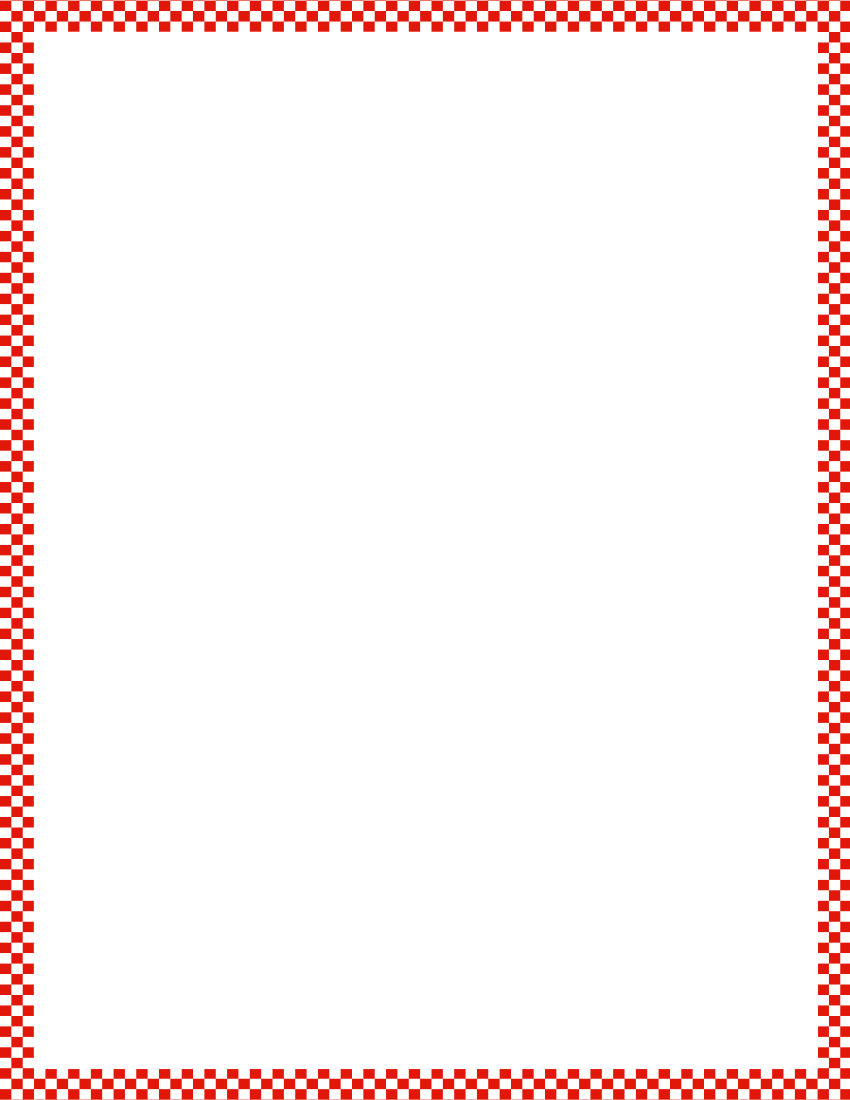 Module 5, Lesson 12
Fluency
Show Teen Numbers
Hold up your stick of 10 cubes.  Show me 17 cubes.  Say the number the Say Ten Way.  Take off the extra seven, and put it back in the pile of 10 ones.
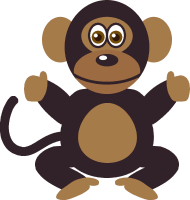 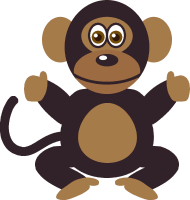 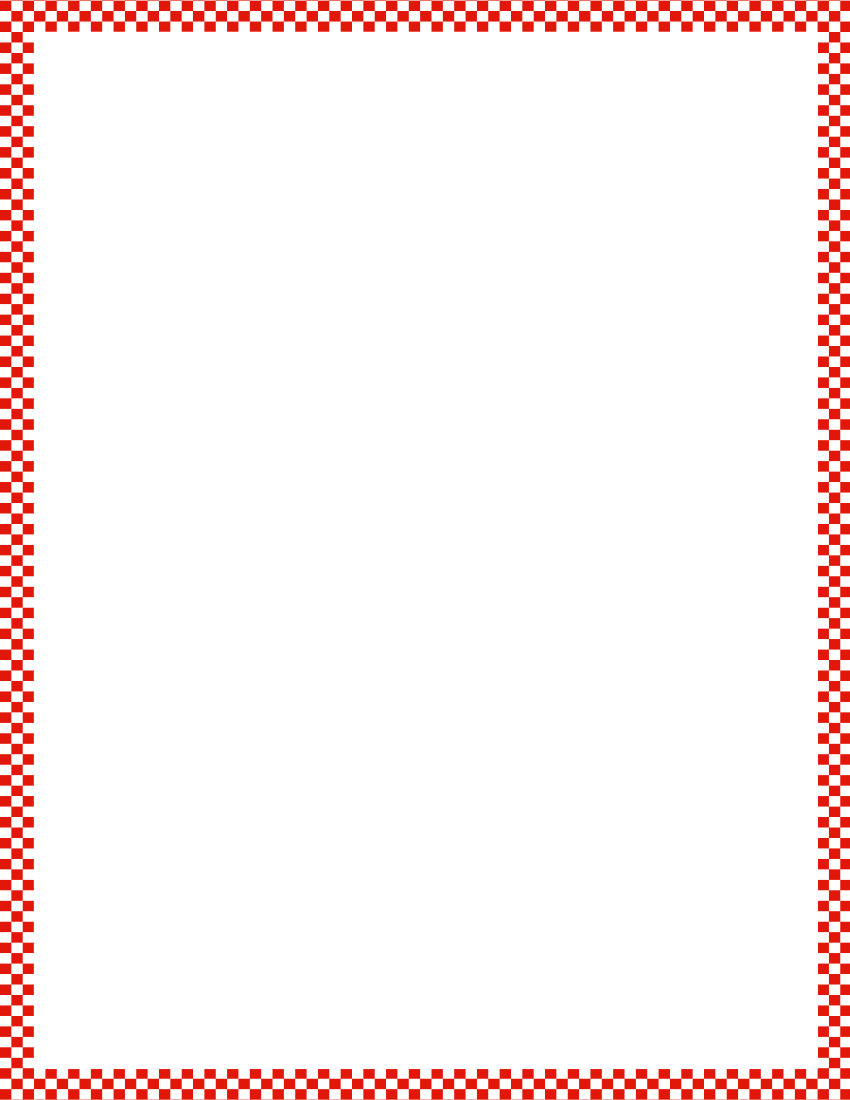 Module 5, Lesson 12
Fluency
Count the Say Ten Way
Let’s count the Say Ten Way.  We are going to count forward and backward between 10 and 20.  I’ll show you the number the regular way.
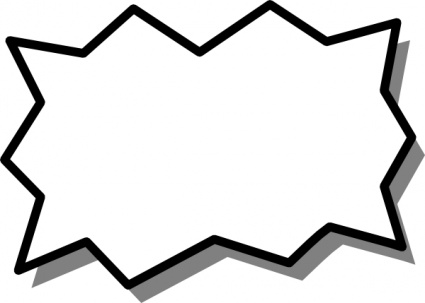 10
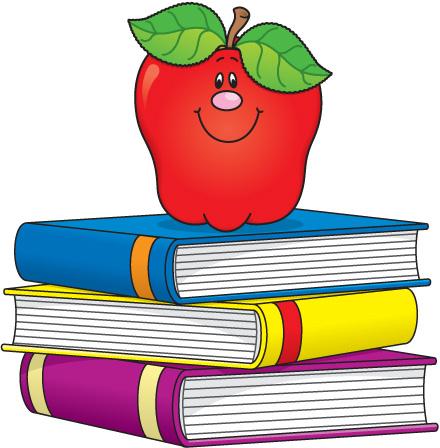 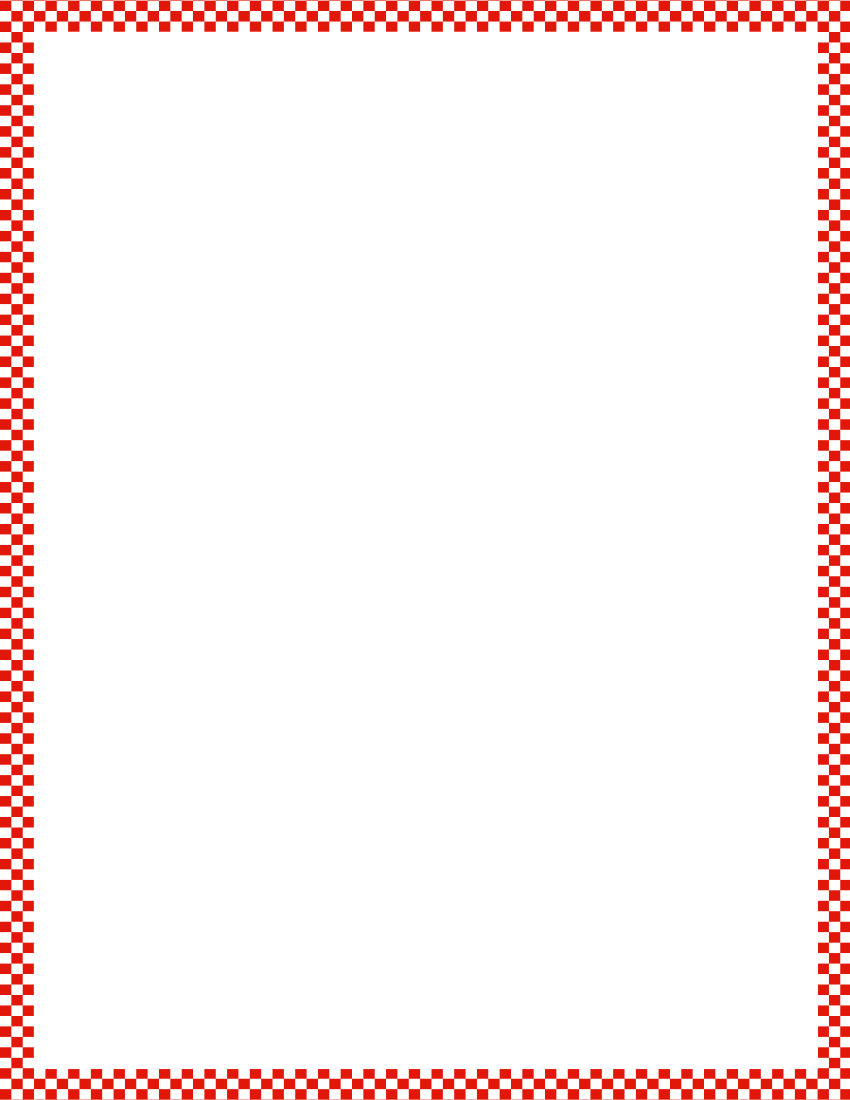 Module 5, Lesson 12
Fluency
Count the Say Ten Way
Let’s count the Say Ten Way.  We are going to count forward and backward between 10 and 20.  I’ll show you the number the regular way.
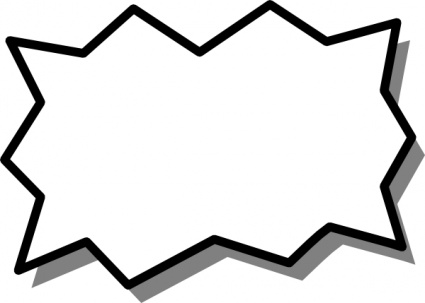 11
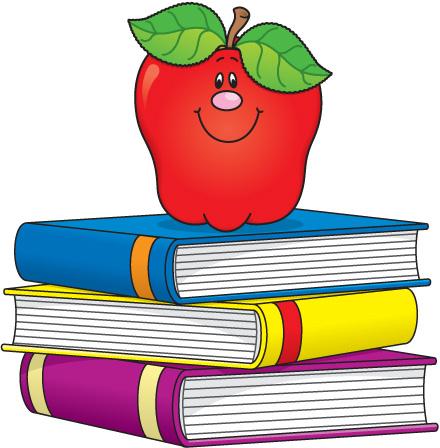 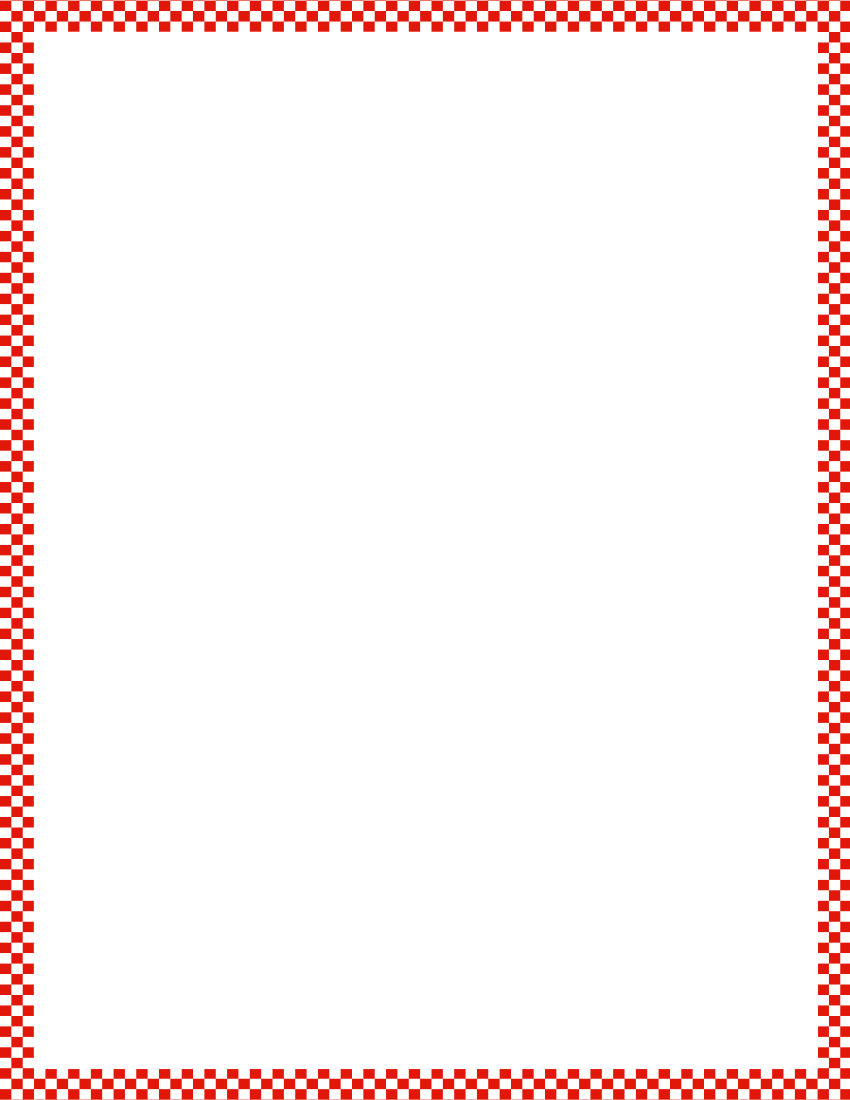 Module 5, Lesson 12
Fluency
Count the Say Ten Way
Let’s count the Say Ten Way.  We are going to count forward and backward between 10 and 20.  I’ll show you the number the regular way.
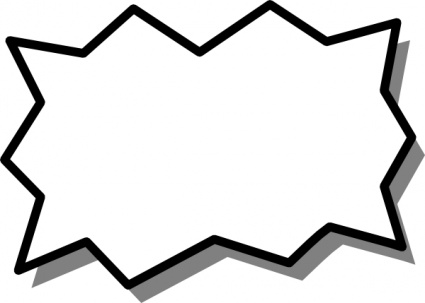 12
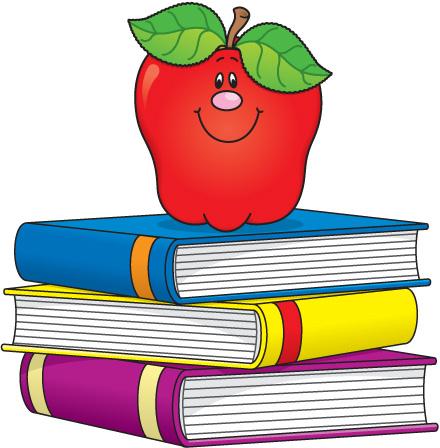 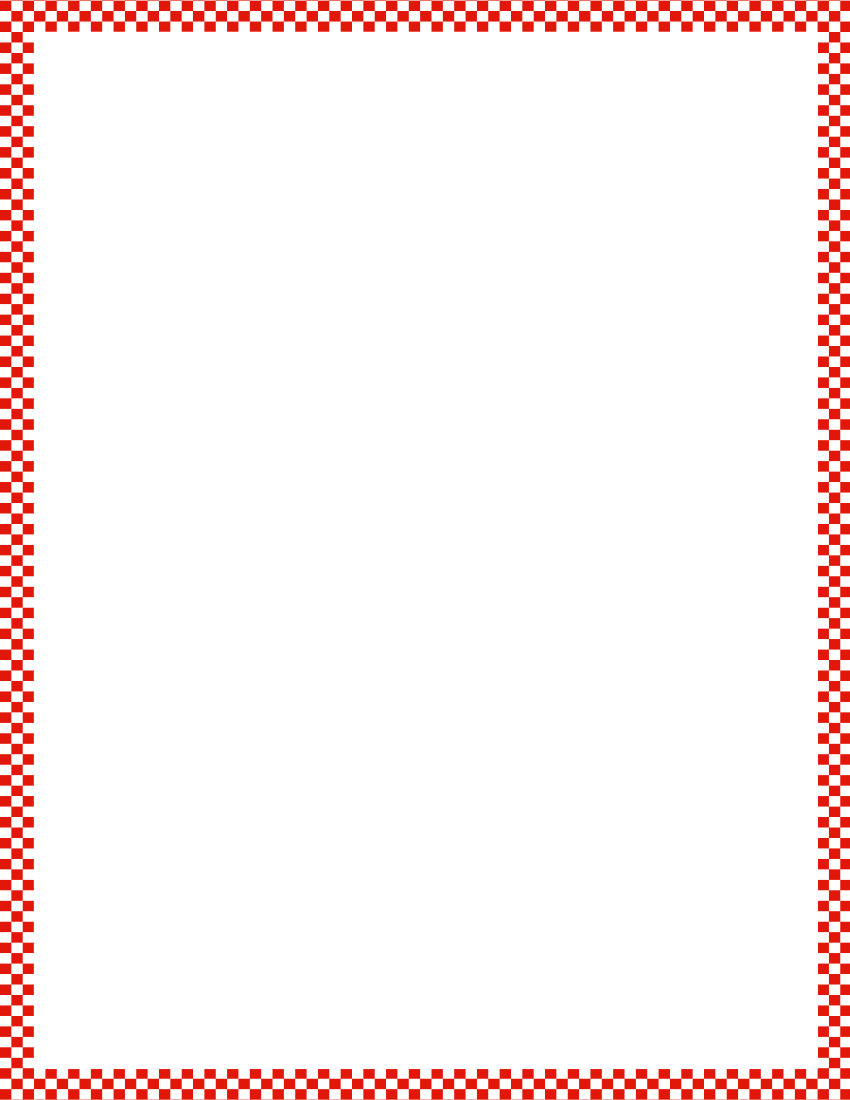 Module 5, Lesson 12
Fluency
Count the Say Ten Way
Let’s count the Say Ten Way.  We are going to count forward and backward between 10 and 20.  I’ll show you the number the regular way.
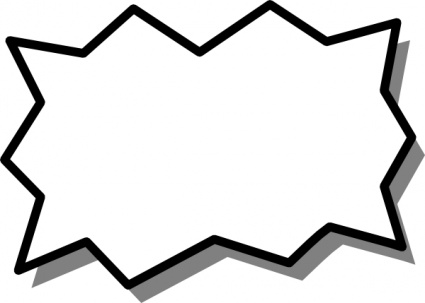 11
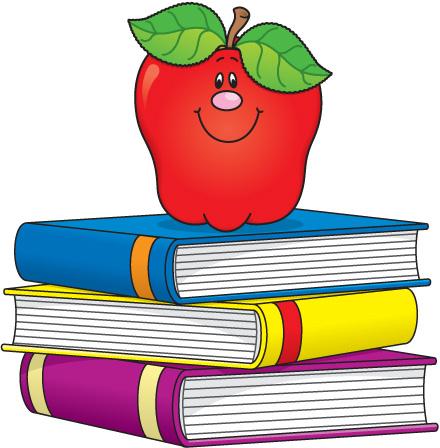 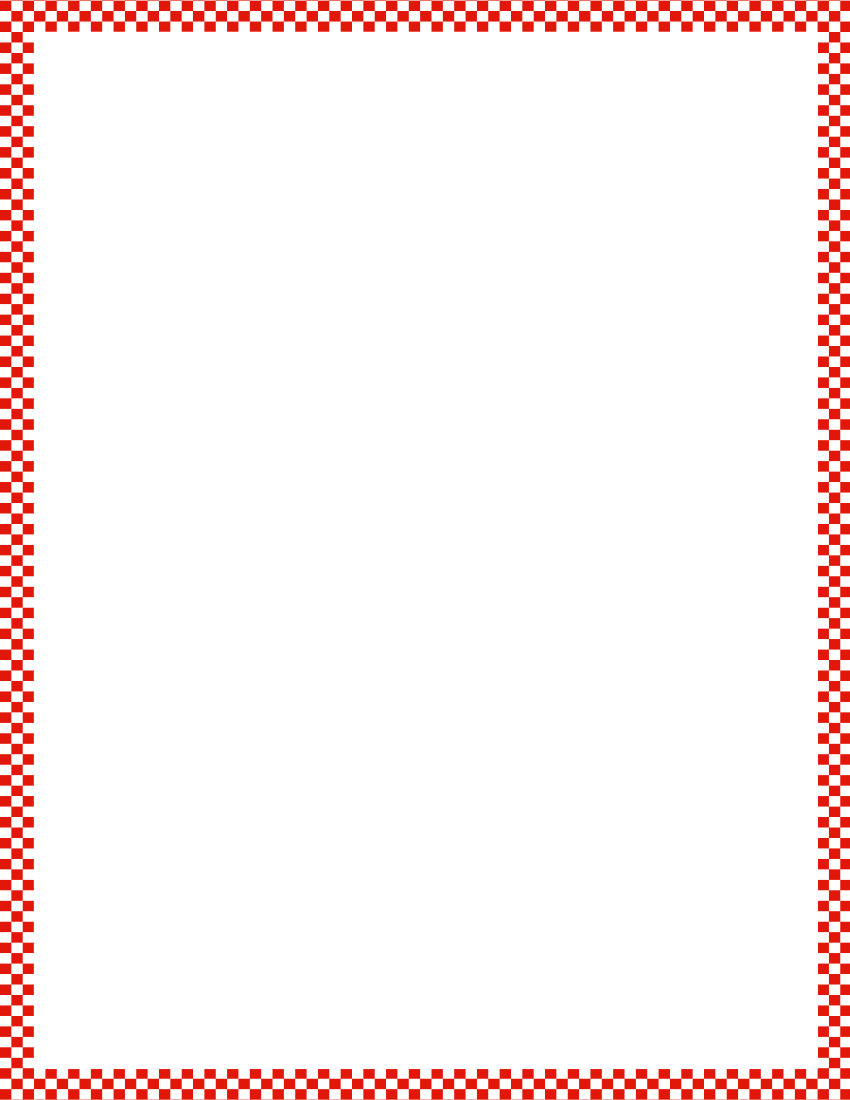 Module 5, Lesson 12
Fluency
Count the Say Ten Way
Let’s count the Say Ten Way.  We are going to count forward and backward between 10 and 20.  I’ll show you the number the regular way.
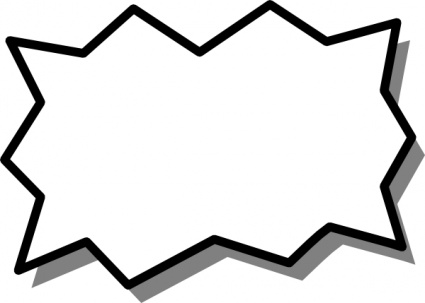 12
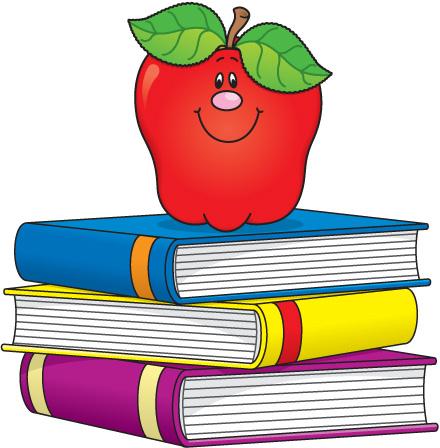 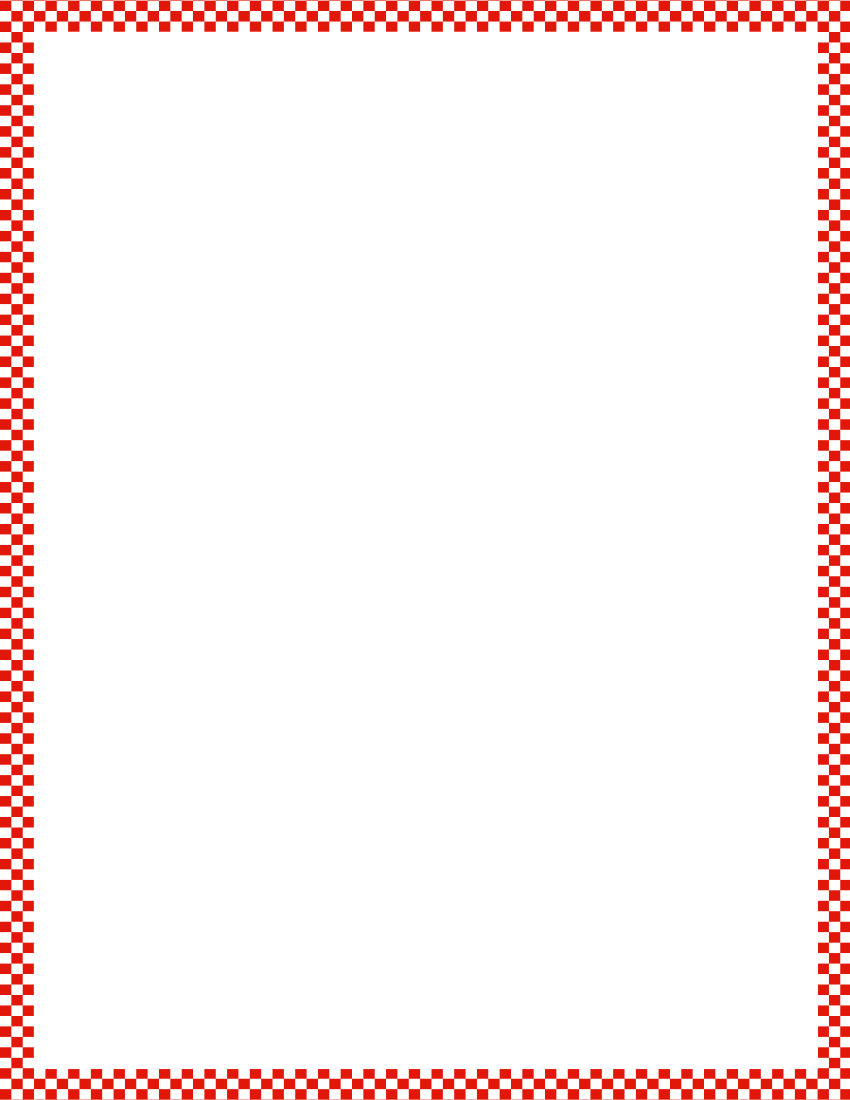 Module 5, Lesson 12
Fluency
Count the Say Ten Way
Let’s count the Say Ten Way.  We are going to count forward and backward between 10 and 20.  I’ll show you the number the regular way.
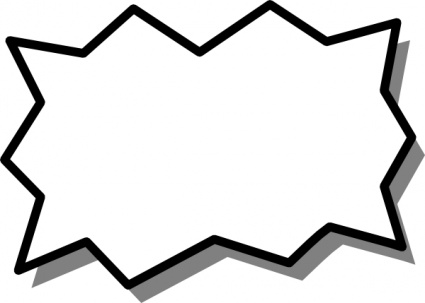 13
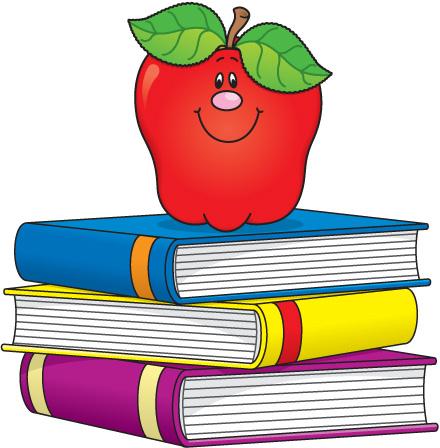 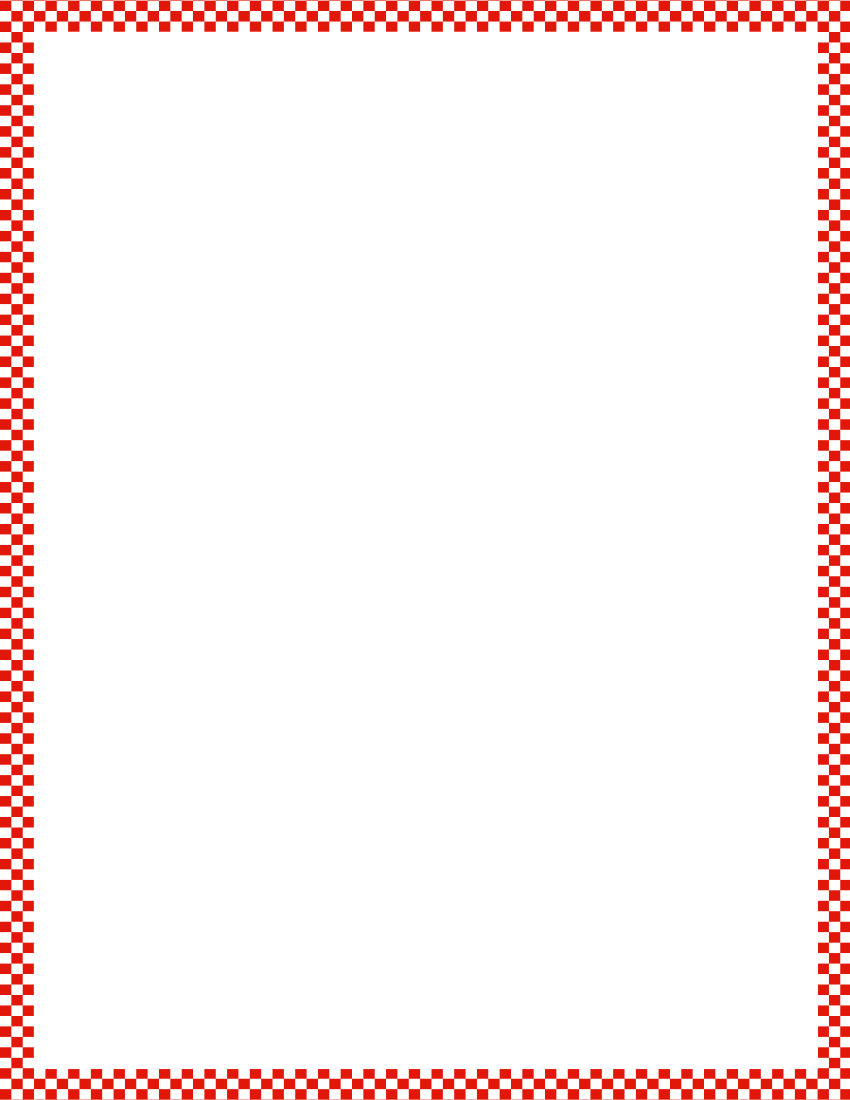 Module 5, Lesson 12
Fluency
Count the Say Ten Way
Let’s count the Say Ten Way.  We are going to count forward and backward between 10 and 20.  I’ll show you the number the regular way.
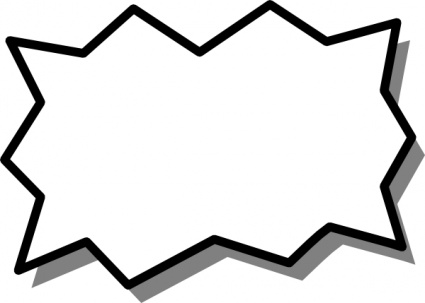 14
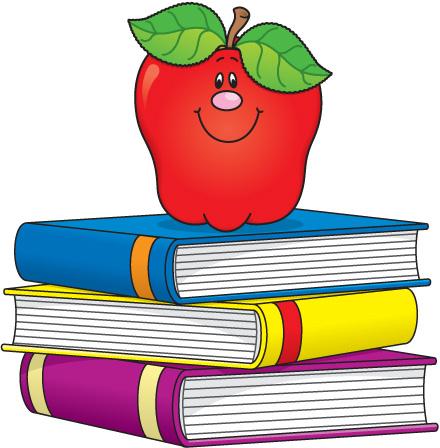 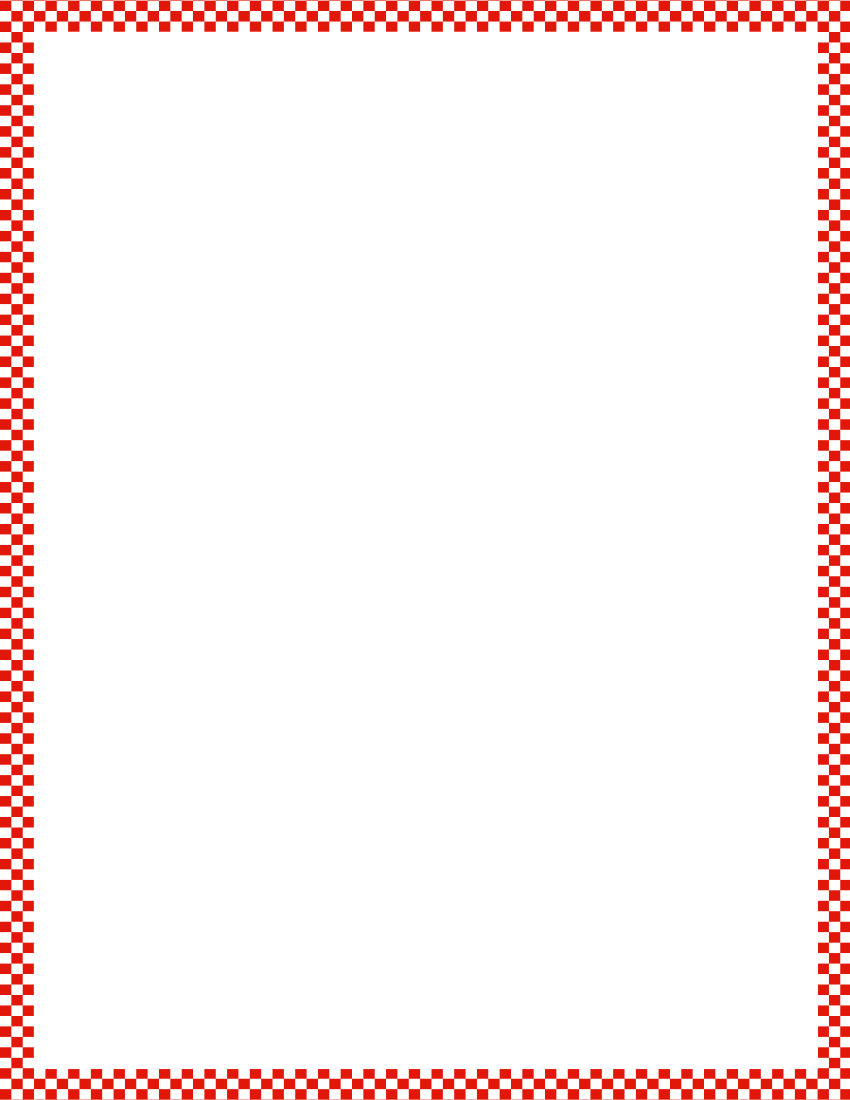 Module 5, Lesson 12
Fluency
Count the Say Ten Way
Let’s count the Say Ten Way.  We are going to count forward and backward between 10 and 20.  I’ll show you the number the regular way.
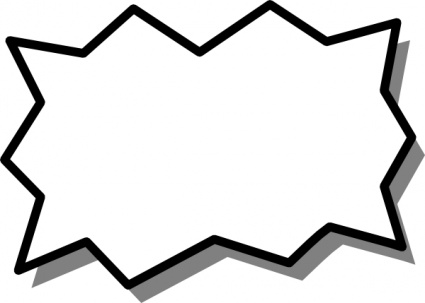 15
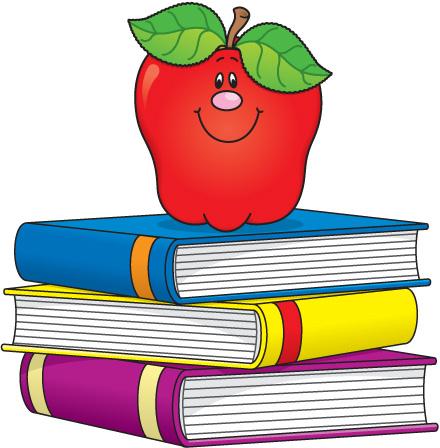 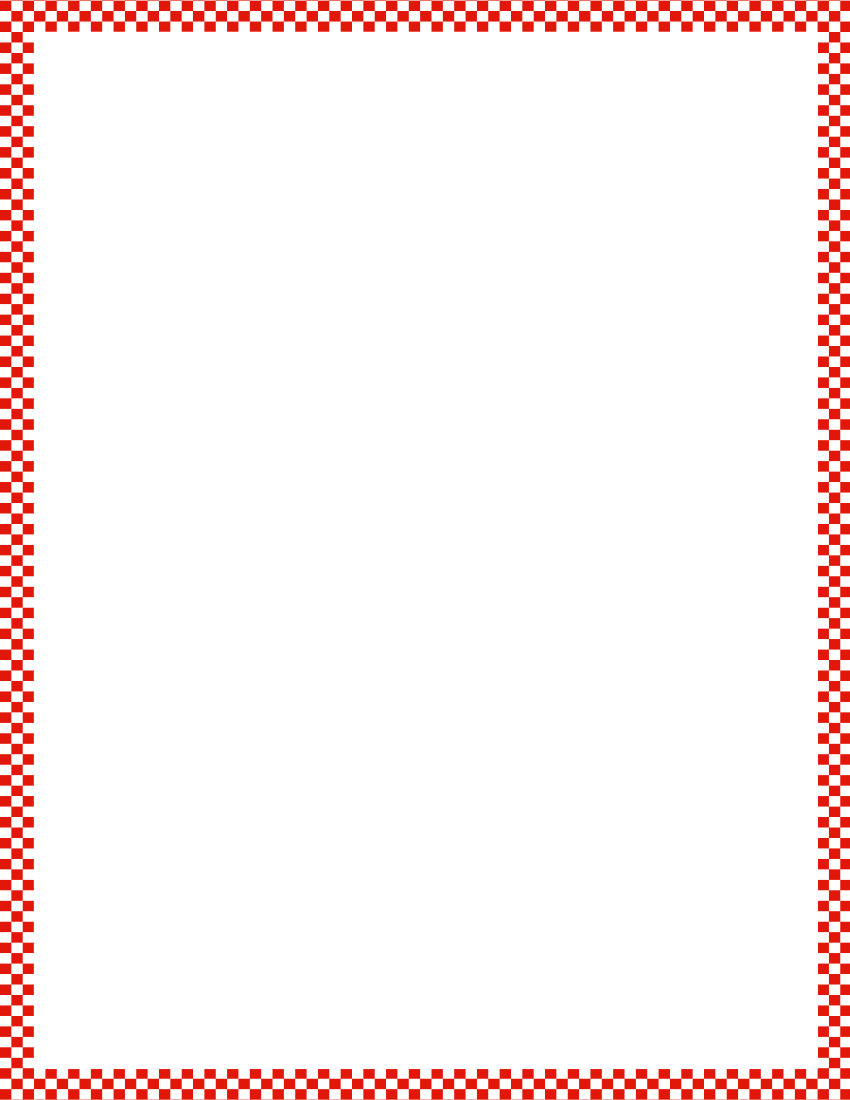 Module 5, Lesson 12
Fluency
Count the Say Ten Way
Let’s count the Say Ten Way.  We are going to count forward and backward between 10 and 20.  I’ll show you the number the regular way.
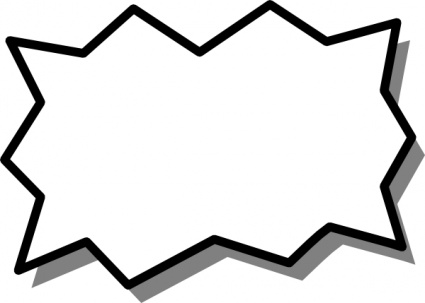 14
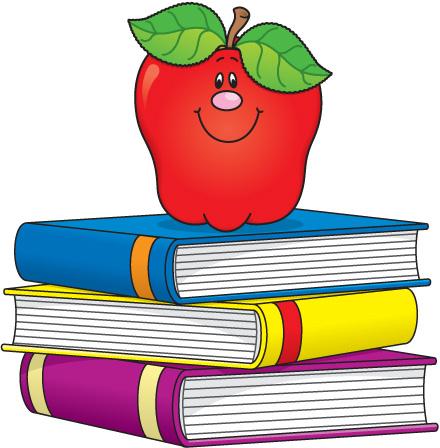 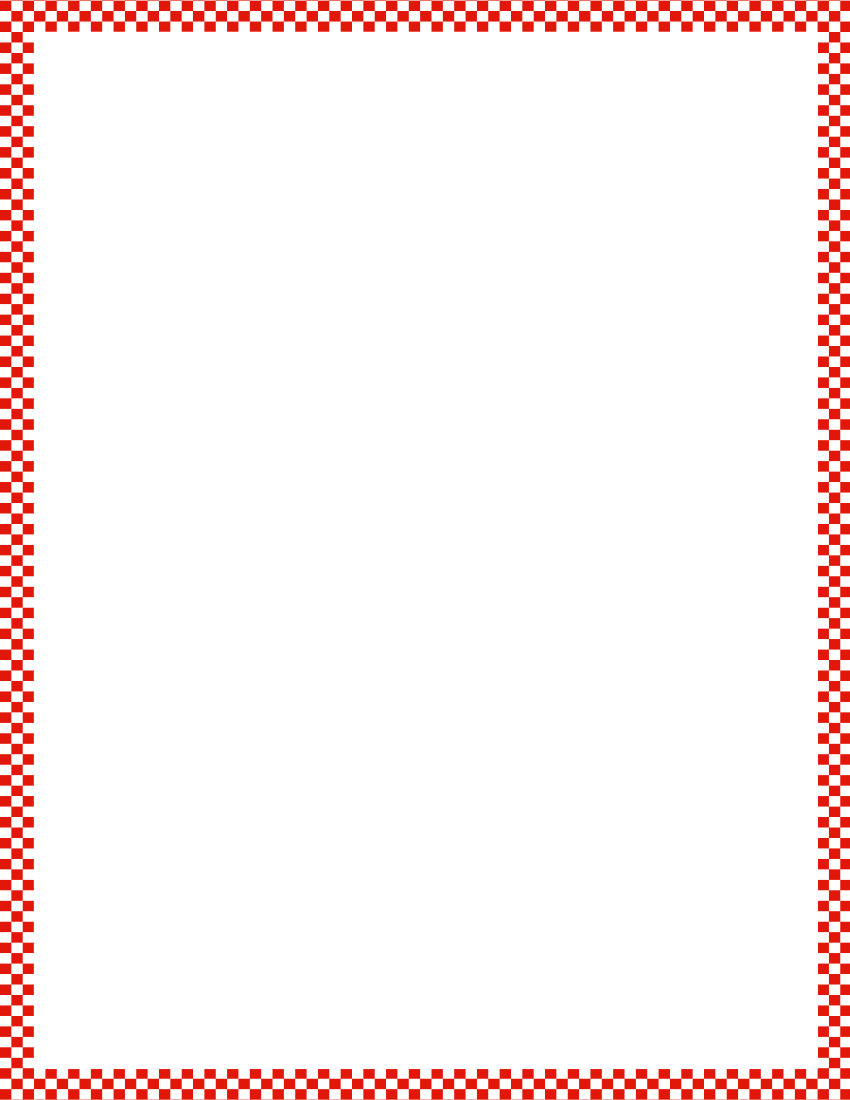 Module 5, Lesson 12
Fluency
Count the Say Ten Way
Let’s count the Say Ten Way.  We are going to count forward and backward between 10 and 20.  I’ll show you the number the regular way.
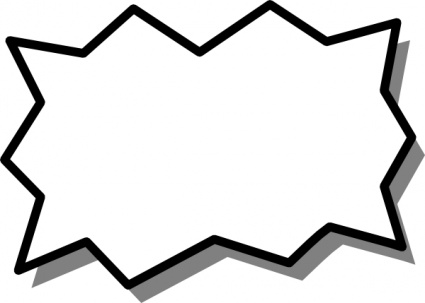 13
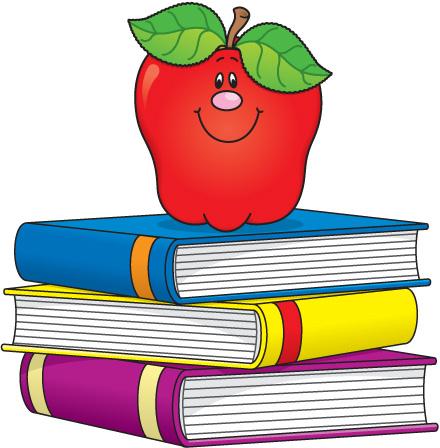 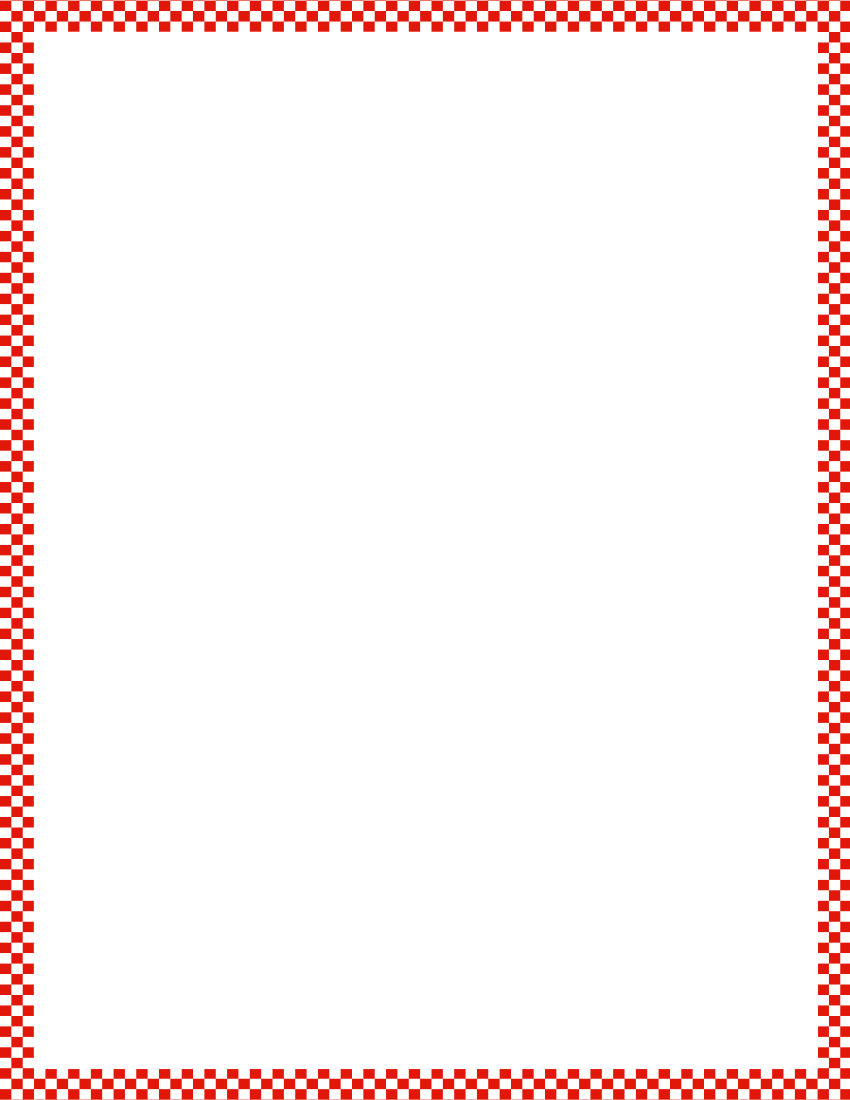 Module 5, Lesson 12
Fluency
Count the Say Ten Way
Let’s count the Say Ten Way.  We are going to count forward and backward between 10 and 20.  I’ll show you the number the regular way.
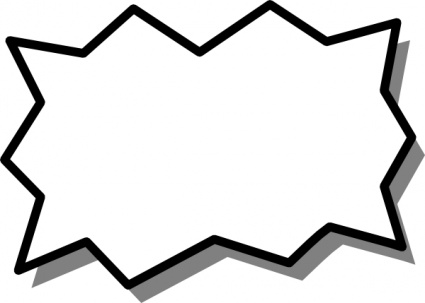 14
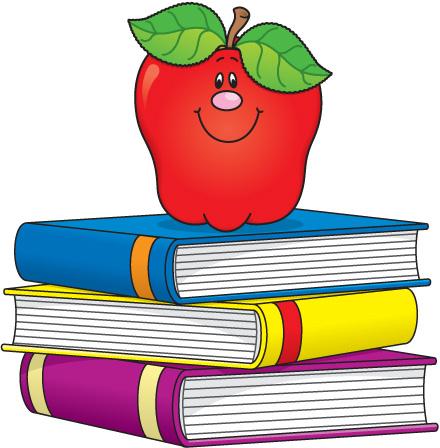 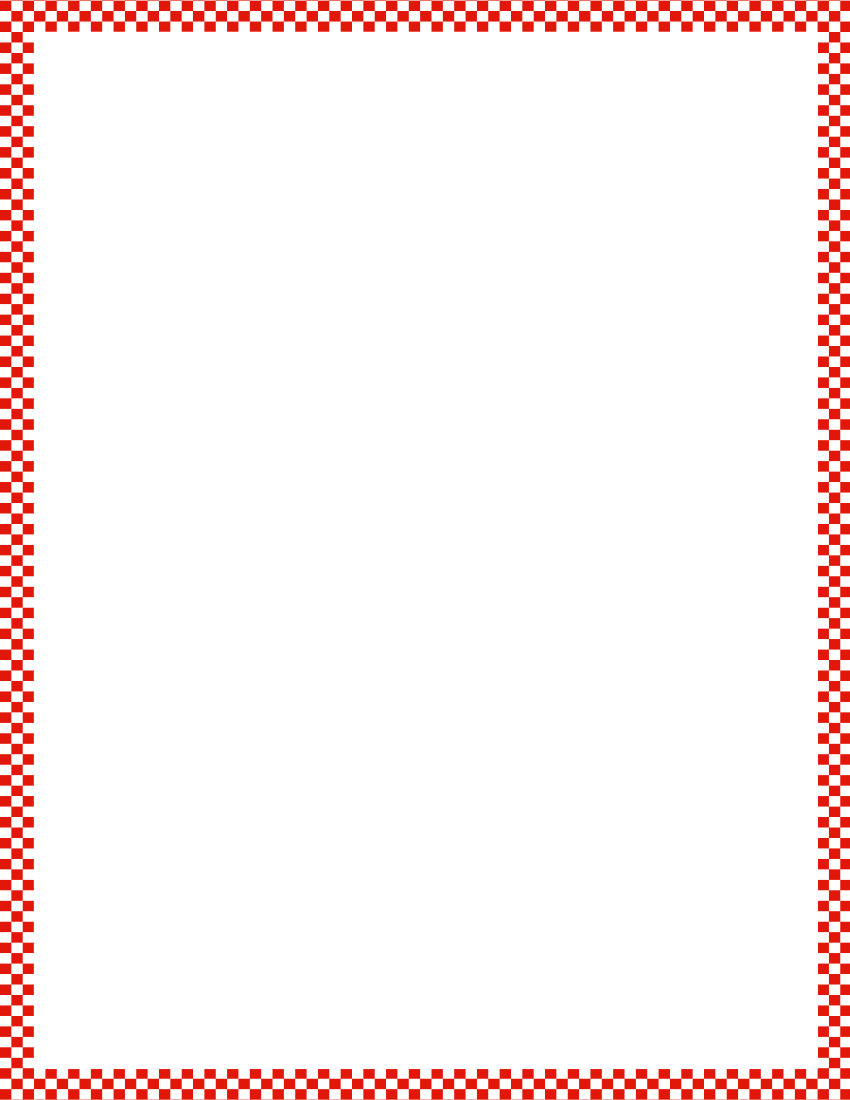 Module 5, Lesson 12
Fluency
Count the Say Ten Way
Let’s count the Say Ten Way.  We are going to count forward and backward between 10 and 20.  I’ll show you the number the regular way.
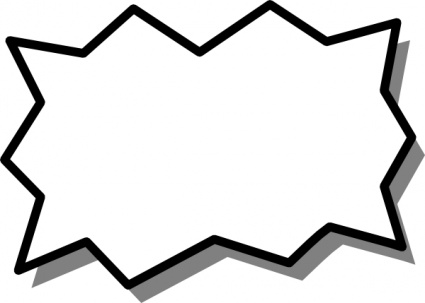 15
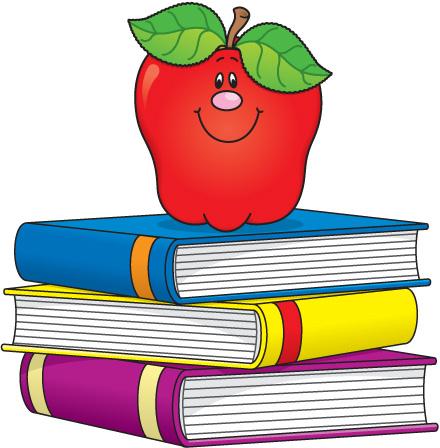 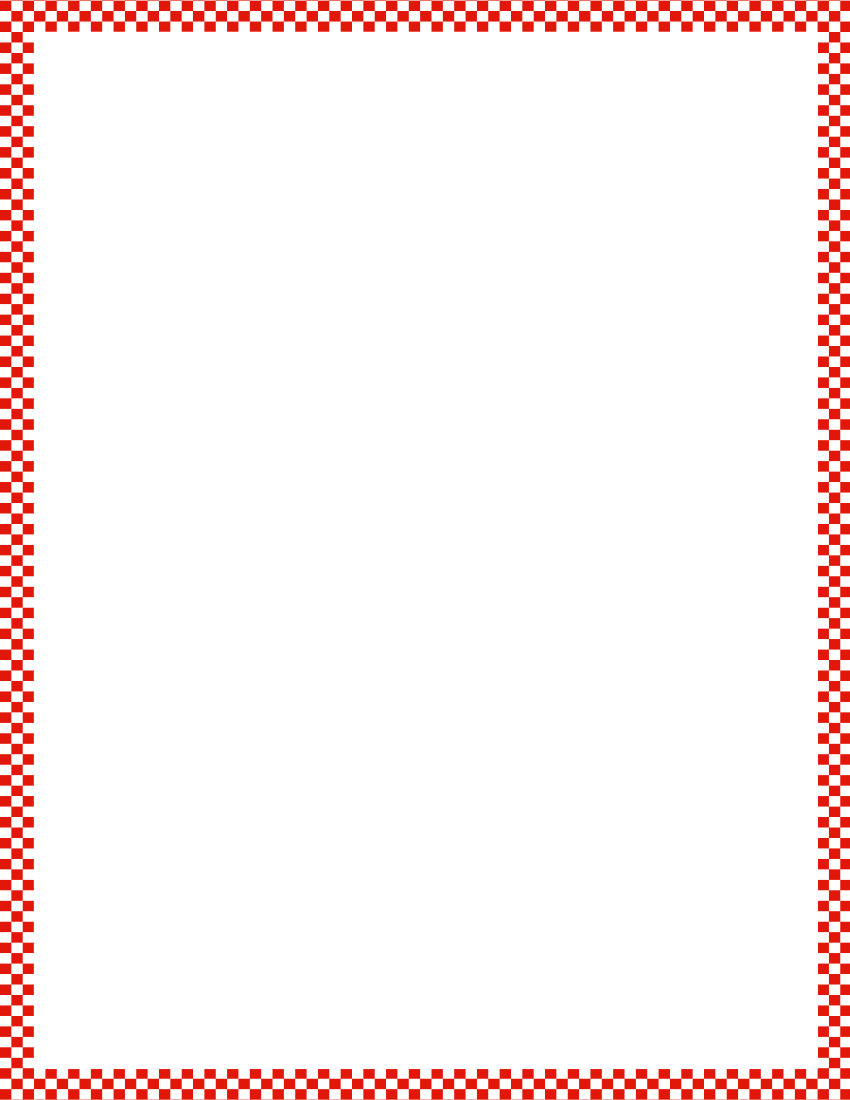 Module 5, Lesson 12
Fluency
Count the Say Ten Way
Let’s count the Say Ten Way.  We are going to count forward and backward between 10 and 20.  I’ll show you the number the regular way.
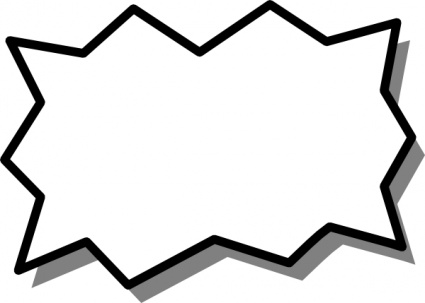 16
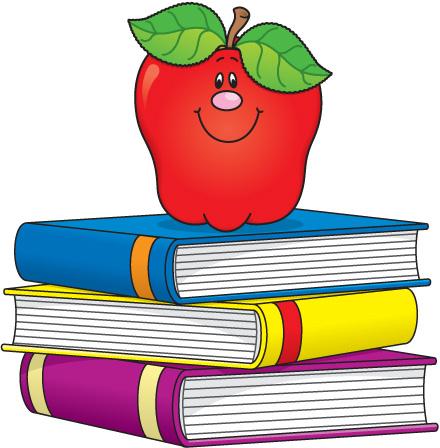 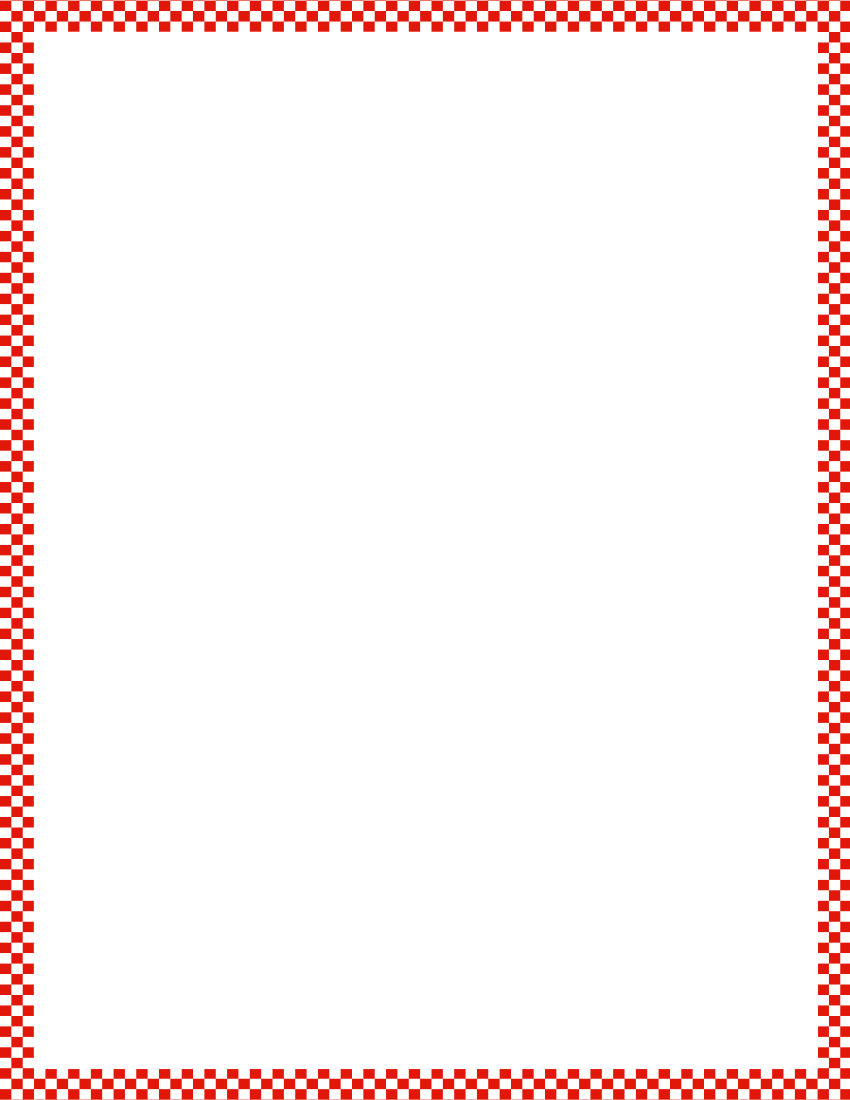 Module 5, Lesson 12
Fluency
Count the Say Ten Way
Let’s count the Say Ten Way.  We are going to count forward and backward between 10 and 20.  I’ll show you the number the regular way.
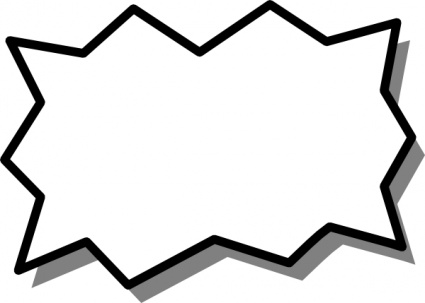 17
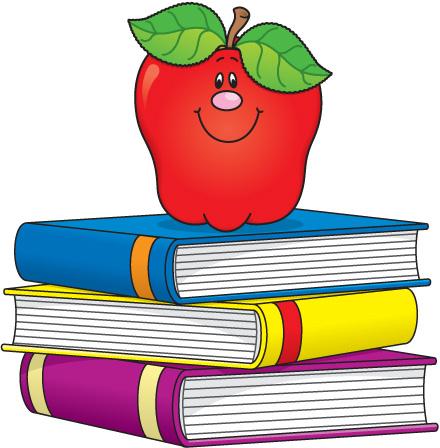 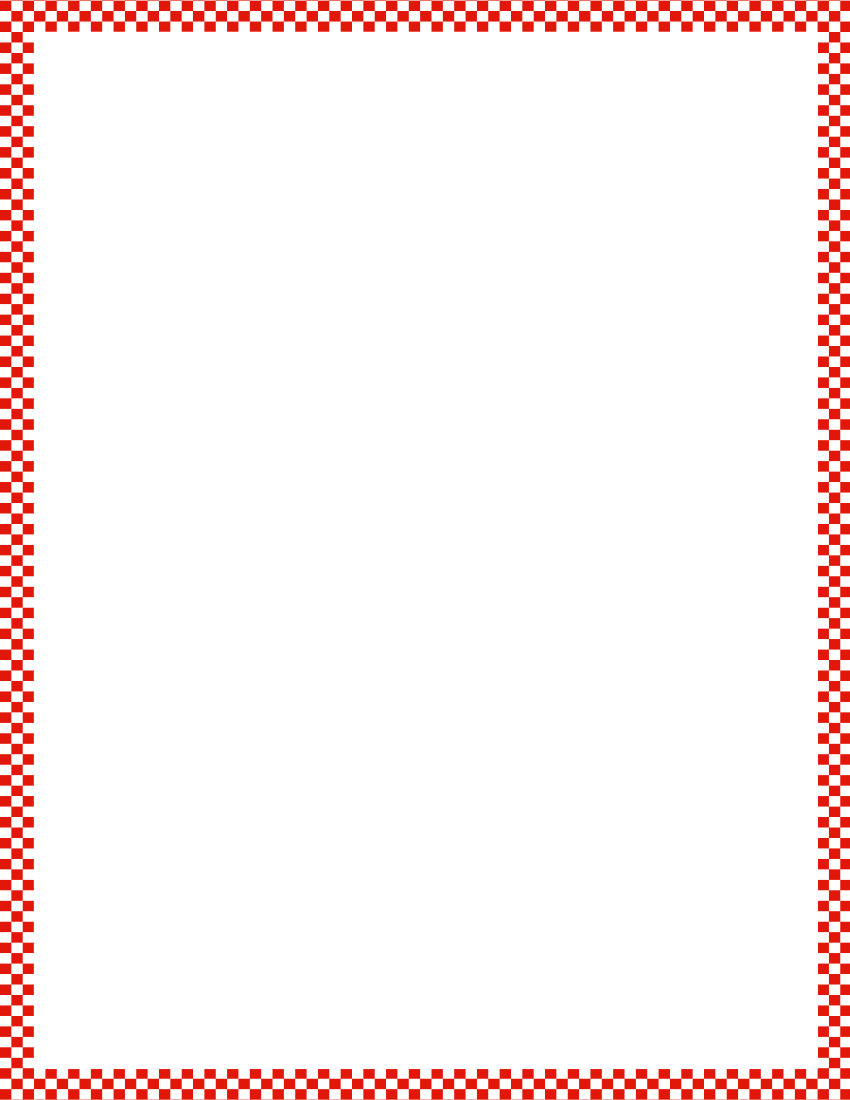 Module 5, Lesson 12
Fluency
Count the Say Ten Way
Let’s count the Say Ten Way.  We are going to count forward and backward between 10 and 20.  I’ll show you the number the regular way.
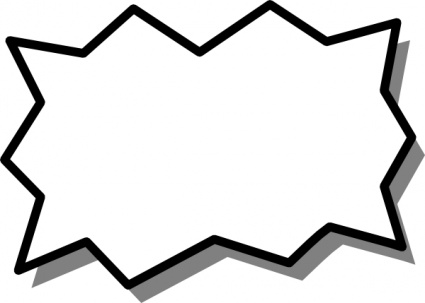 16
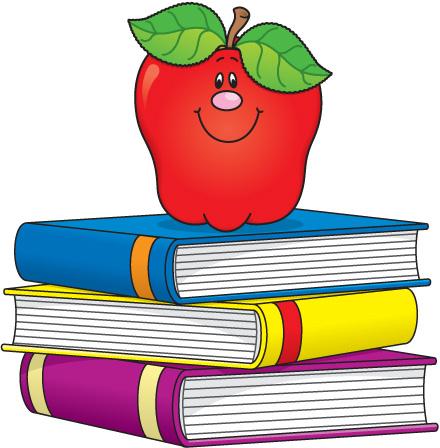 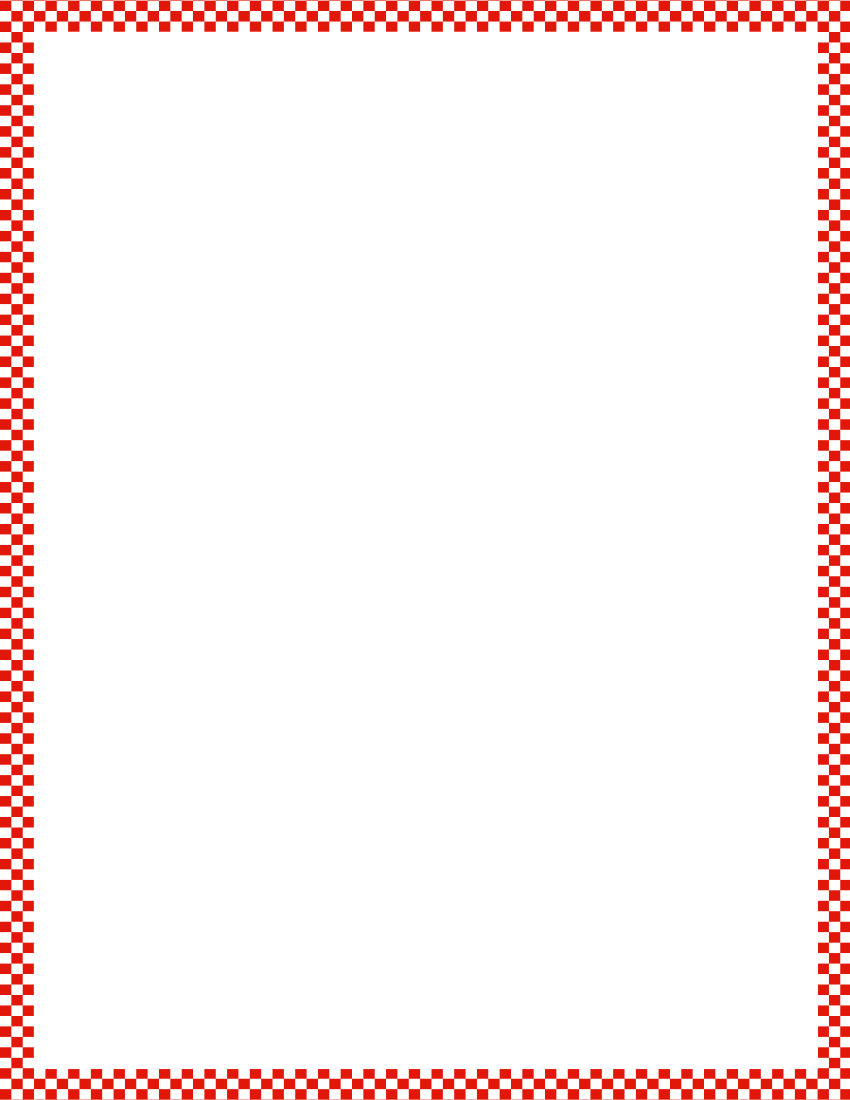 Module 5, Lesson 12
Fluency
Count the Say Ten Way
Let’s count the Say Ten Way.  We are going to count forward and backward between 10 and 20.  I’ll show you the number the regular way.
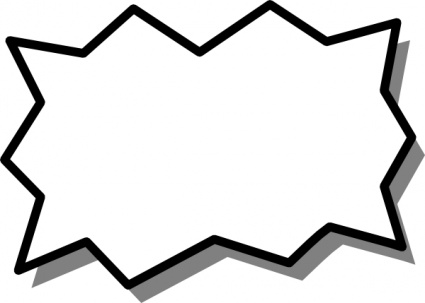 17
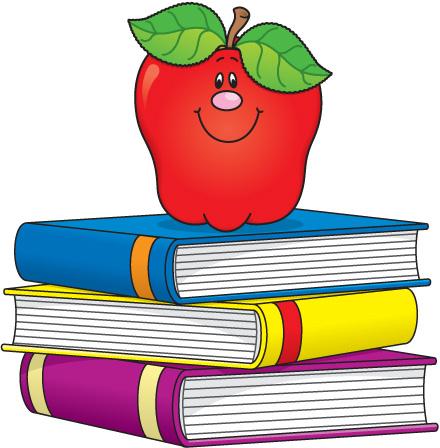 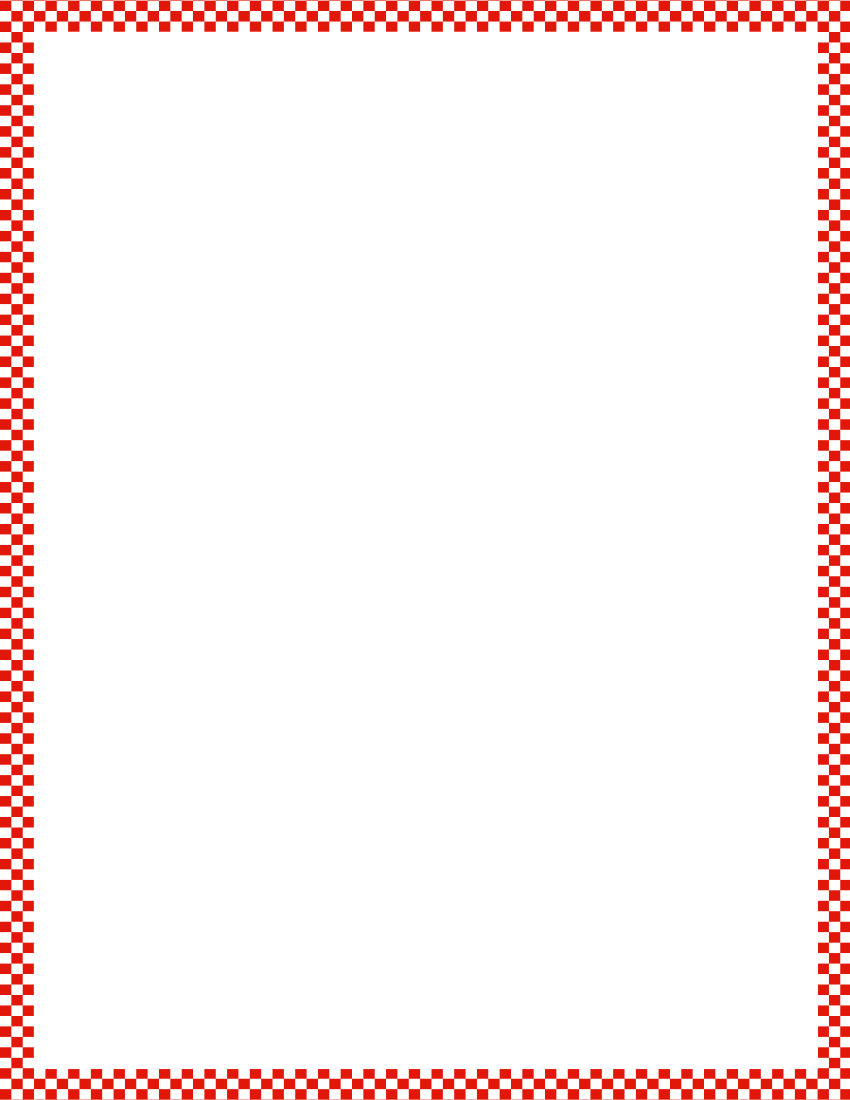 Module 5, Lesson 12
Fluency
Count the Say Ten Way
Let’s count the Say Ten Way.  We are going to count forward and backward between 10 and 20.  I’ll show you the number the regular way.
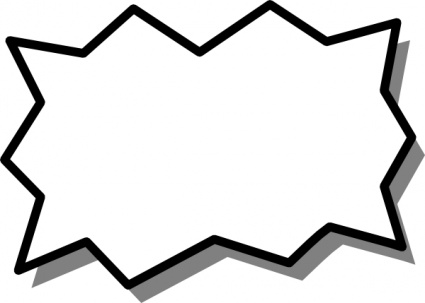 18
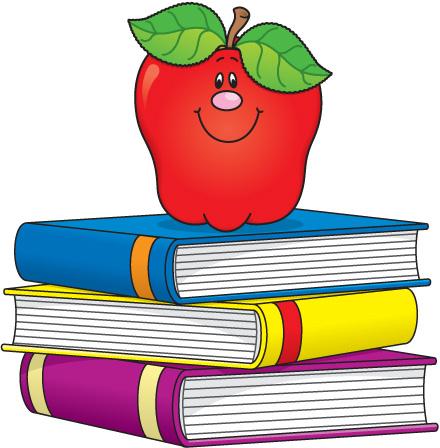 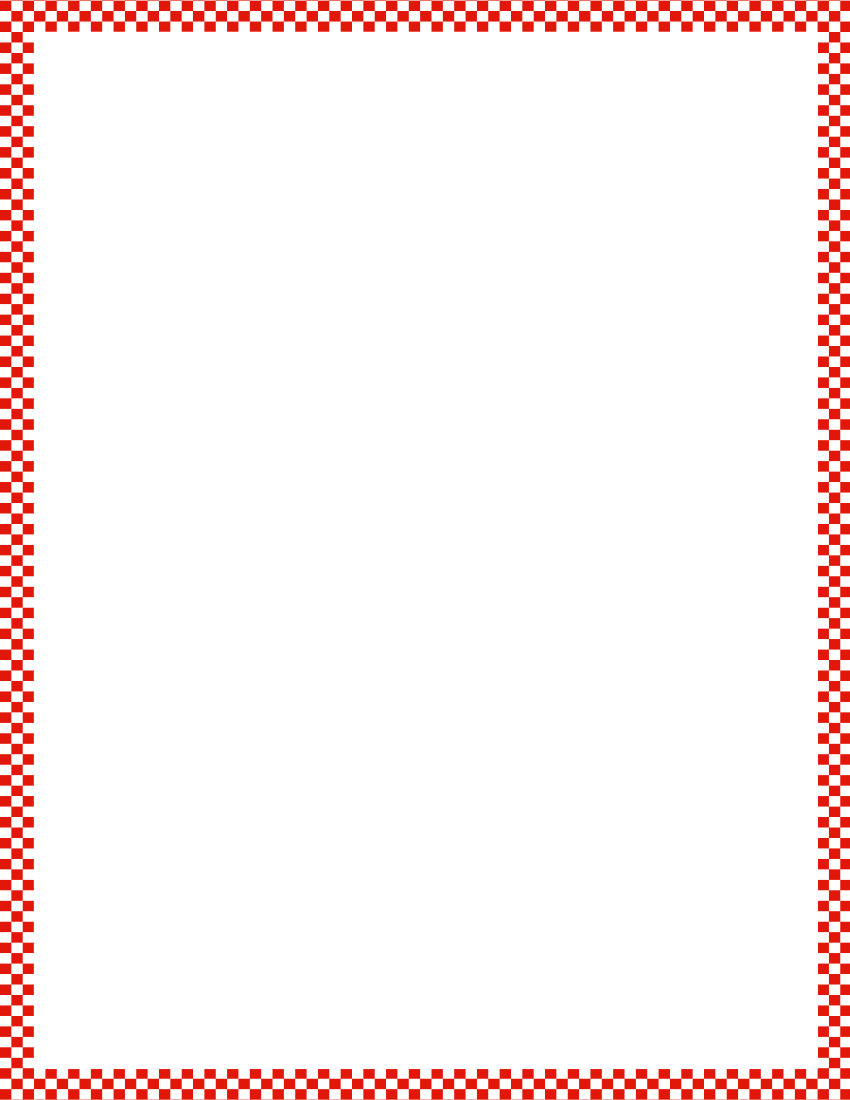 Module 5, Lesson 12
Fluency
Count the Say Ten Way
Let’s count the Say Ten Way.  We are going to count forward and backward between 10 and 20.  I’ll show you the number the regular way.
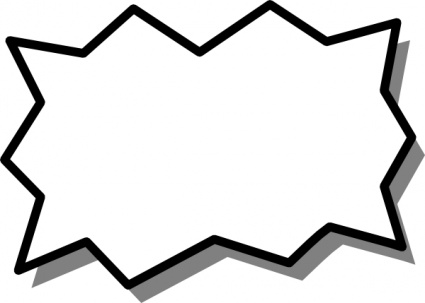 19
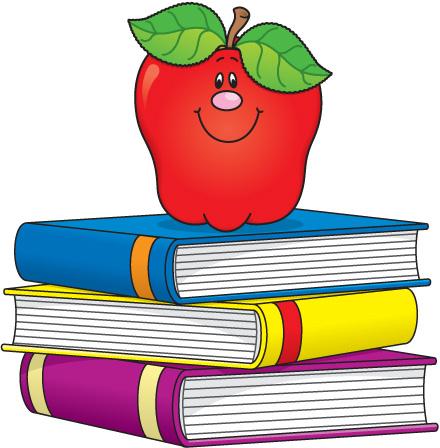 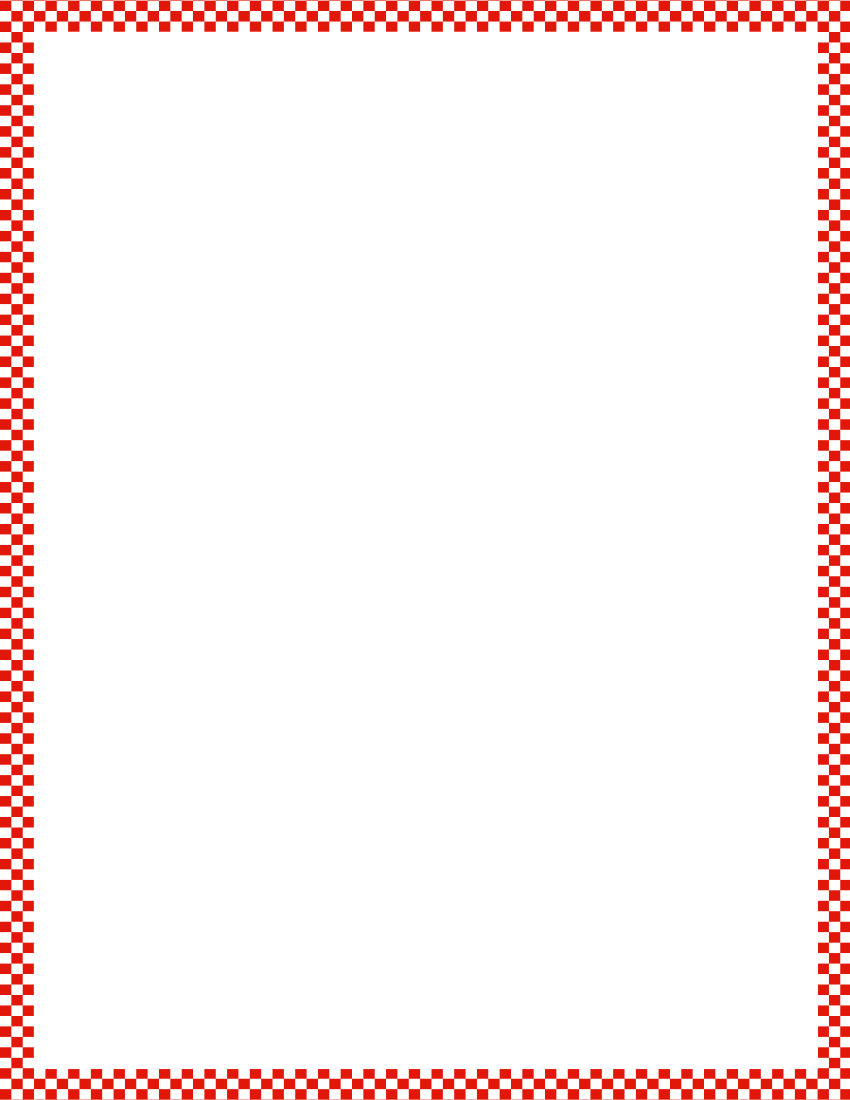 Module 5, Lesson 12
Fluency
Count the Say Ten Way
Let’s count the Say Ten Way.  We are going to count forward and backward between 10 and 20.  I’ll show you the number the regular way.
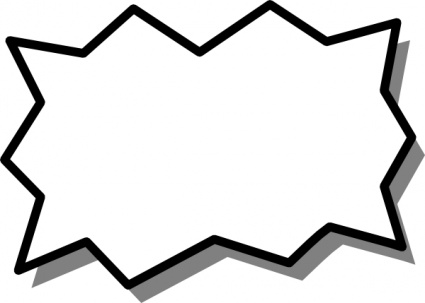 18
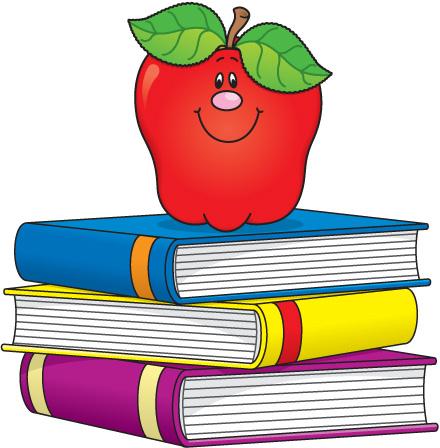 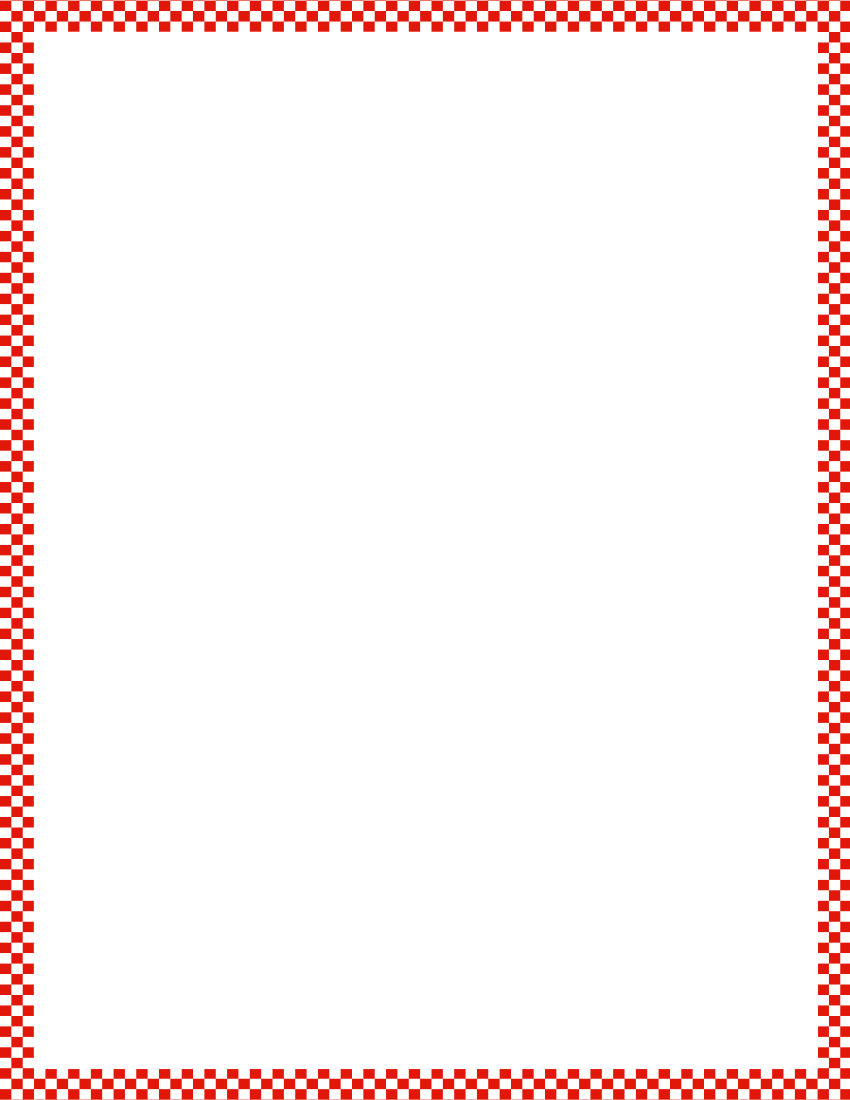 Module 5, Lesson 12
Fluency
Count the Say Ten Way
Let’s count the Say Ten Way.  We are going to count forward and backward between 10 and 20.  I’ll show you the number the regular way.
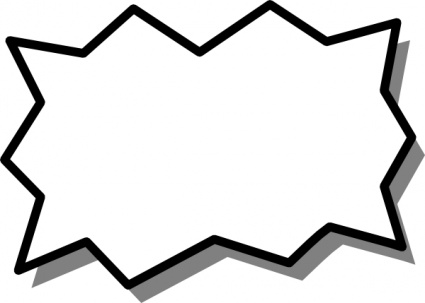 19
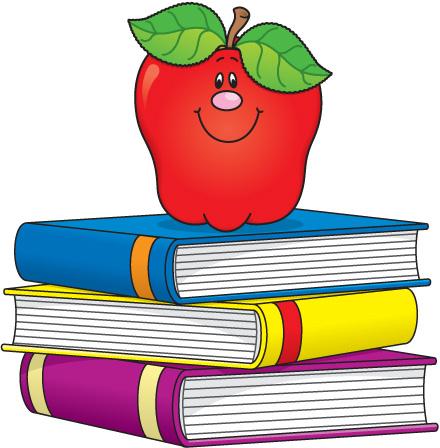 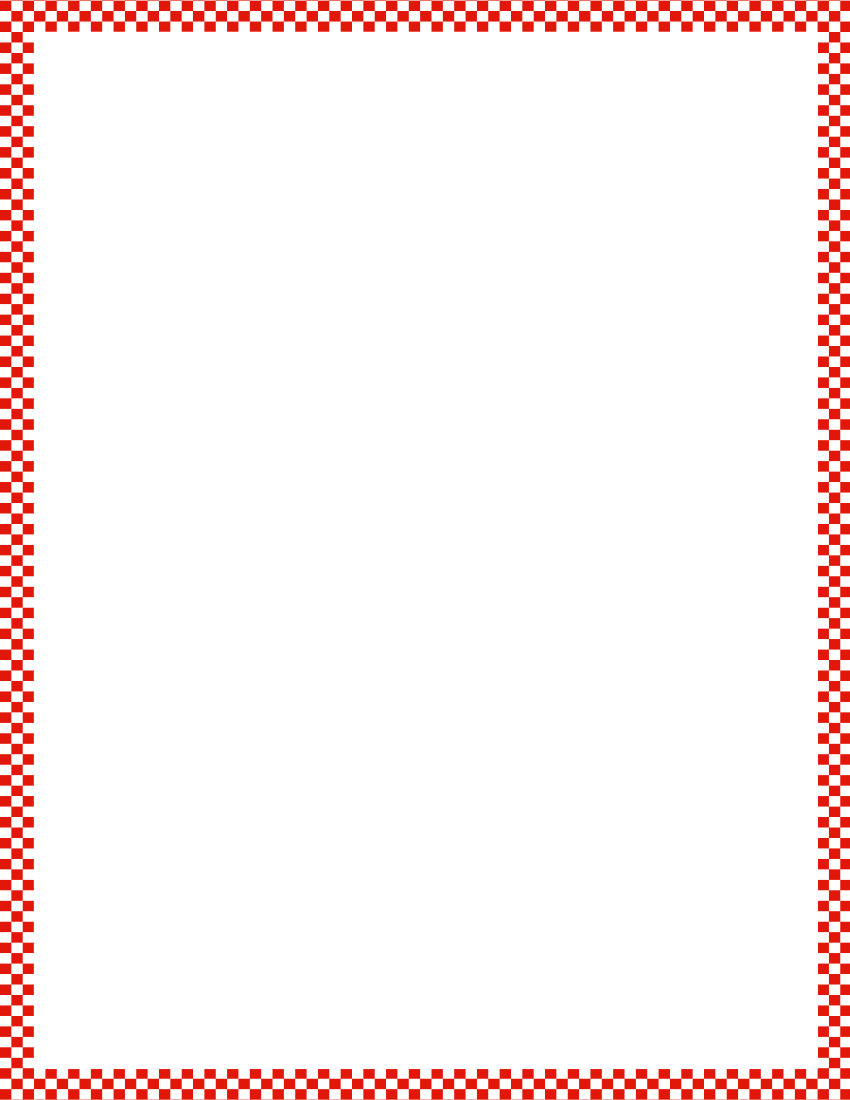 Module 5, Lesson 12
Fluency
Count the Say Ten Way
Let’s count the Say Ten Way.  We are going to count forward and backward between 10 and 20.  I’ll show you the number the regular way.
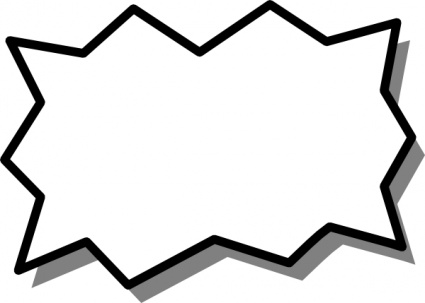 20
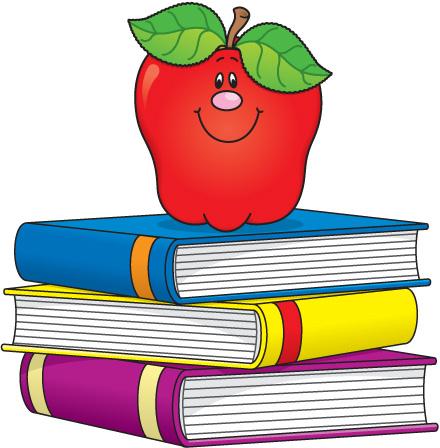 Application Problem
Module 5, Lesson 12
Peter was sitting at lunch eating his French fries.  He counted
8 left on his plate.  He ate 1 French fry.  He ate another French
fry.  Then he ate another French fry.  How many French fries
did Peter have then?
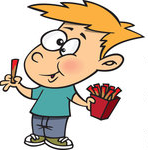 Module 5, Lesson 12
Build a tower with all the cubes of one color.
Now, build a tower using the other cubes.
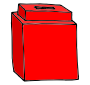 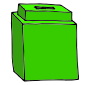 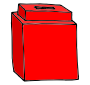 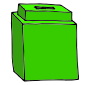 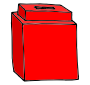 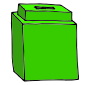 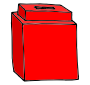 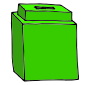 How many cubes are
in your tower?  How
many ones is that?
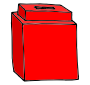 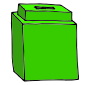 How many cubes are
in this tower?
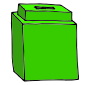 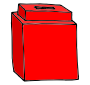 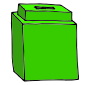 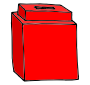 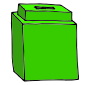 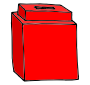 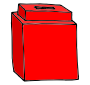 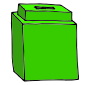 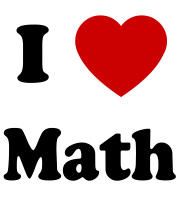 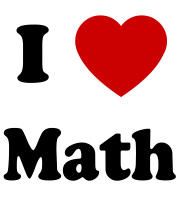 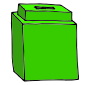 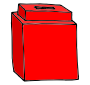 Module 5, Lesson 12
Take off one cube.  Be sure to take the same color cube as 
before.  How many cubes are in your tower now?
Join the two towers!
How can we show 19?
What is 10 ones and 10 ones?
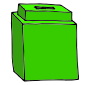 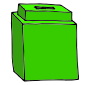 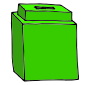 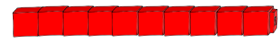 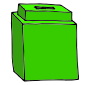 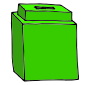 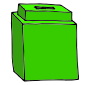 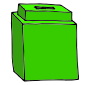 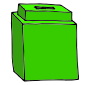 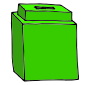 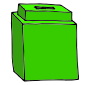 “____.  1 less is ____.”
“20.  1 less is 19.”
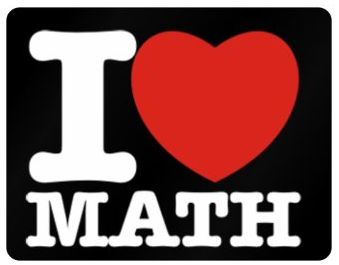 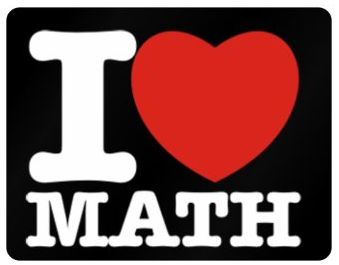 Module 5, Lesson 12
Let’s take off another one!
How many cubes do you have now?
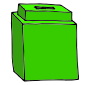 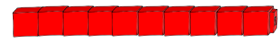 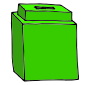 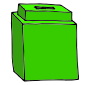 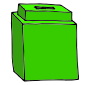 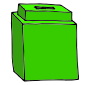 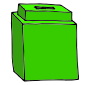 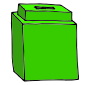 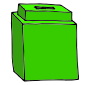 “____.  1 less is ____.”
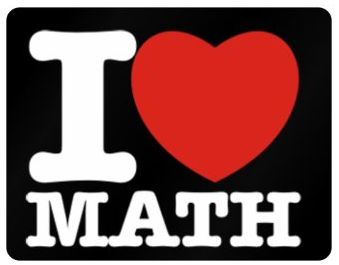 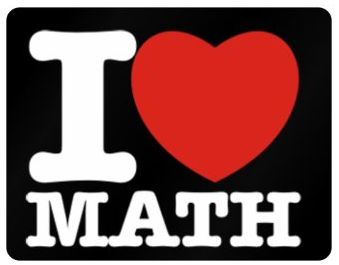 Module 5, Lesson 12
Let’s take off another one!
How many cubes do you have now?
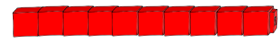 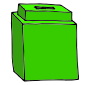 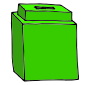 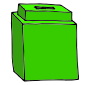 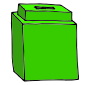 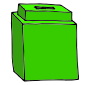 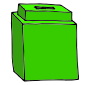 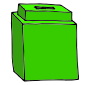 “____.  1 less is ____.”
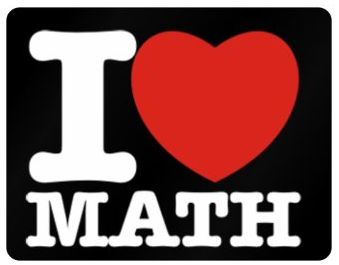 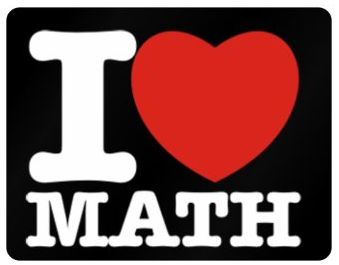 Module 5, Lesson 12
Let’s take off another one!
How many cubes do you have now?
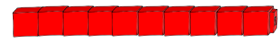 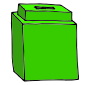 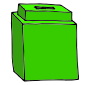 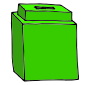 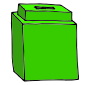 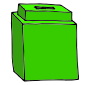 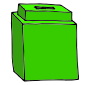 “____.  1 less is ____.”
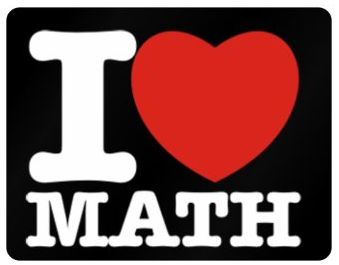 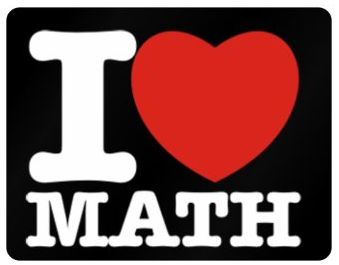 Module 5, Lesson 12
Let’s take off another one!
How many cubes do you have now?
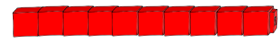 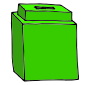 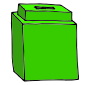 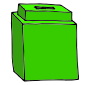 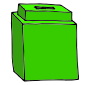 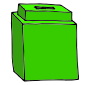 “____.  1 less is ____.”
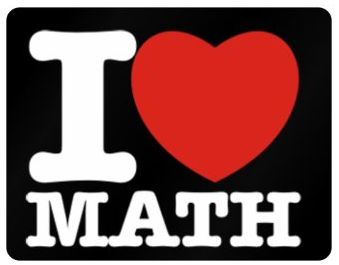 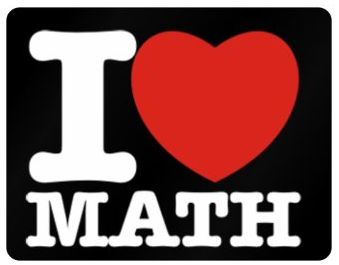 Module 5, Lesson 12
Let’s take off another one!
How many cubes do you have now?
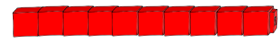 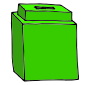 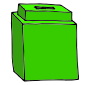 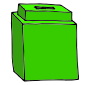 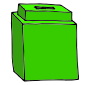 “____.  1 less is ____.”
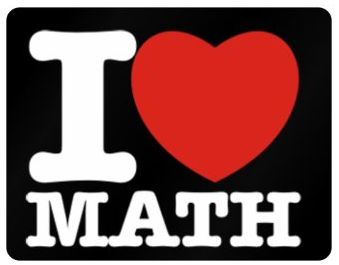 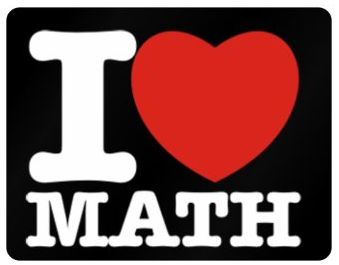 Module 5, Lesson 12
Let’s take off another one!
How many cubes do you have now?
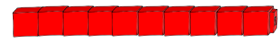 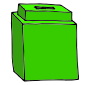 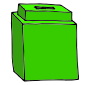 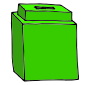 “____.  1 less is ____.”
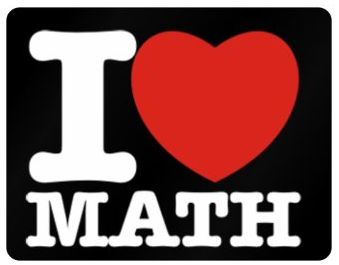 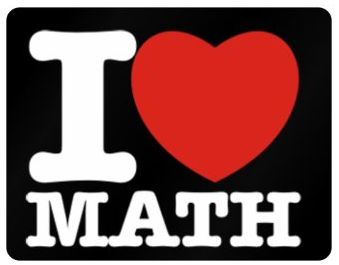 Module 5, Lesson 12
Let’s take off another one!
How many cubes do you have now?
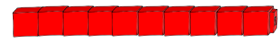 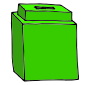 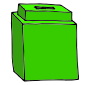 “____.  1 less is ____.”
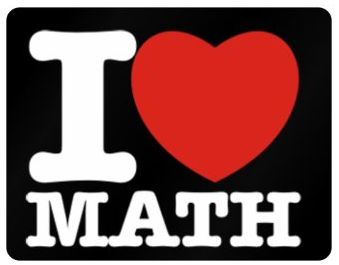 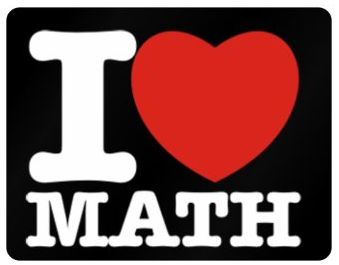 Module 5, Lesson 12
Let’s take off another one!
How many cubes do you have now?
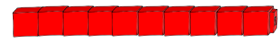 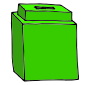 “____.  1 less is ____.”
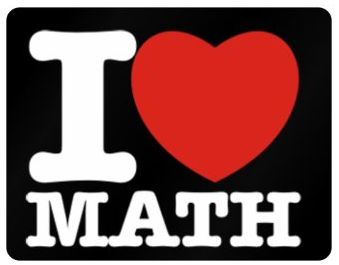 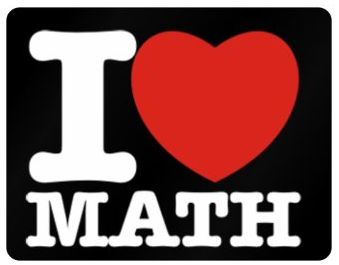 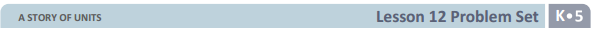 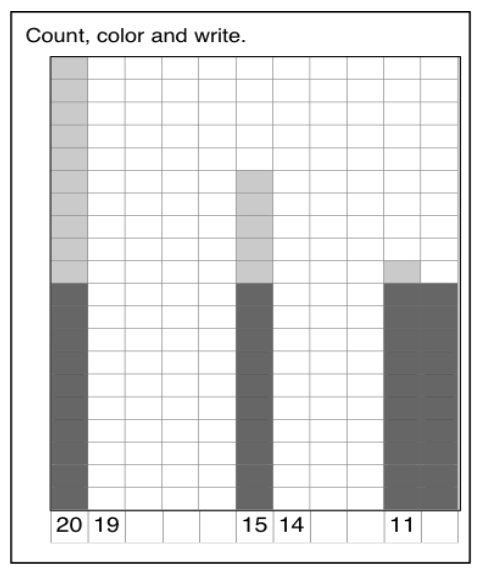 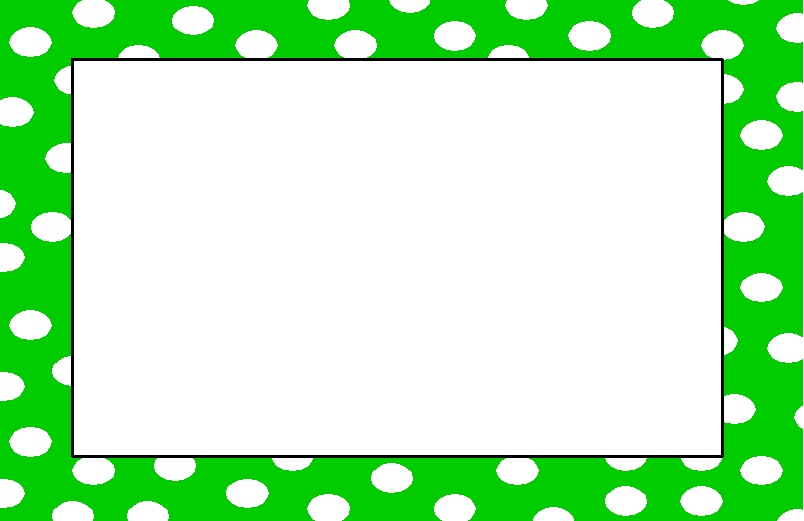 Debrief
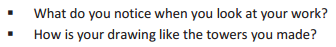 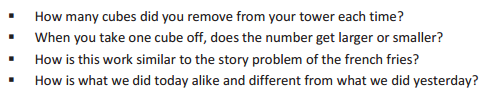 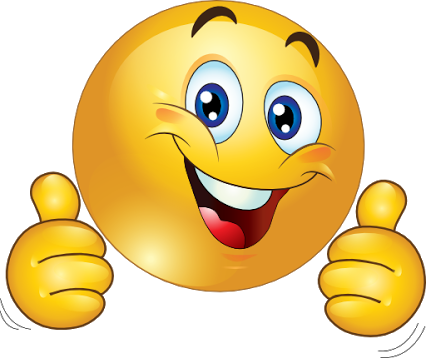 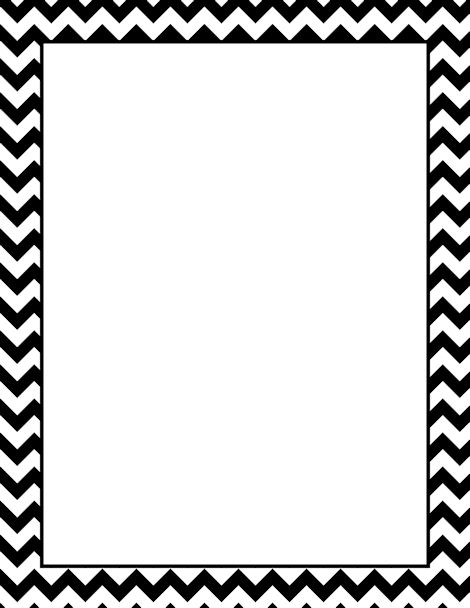 Lesson 13

I can show, count, and write to answer “how many” questions.
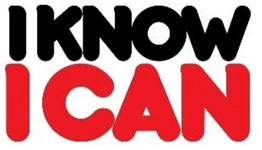 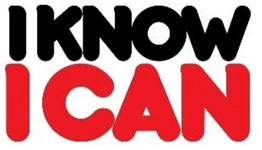 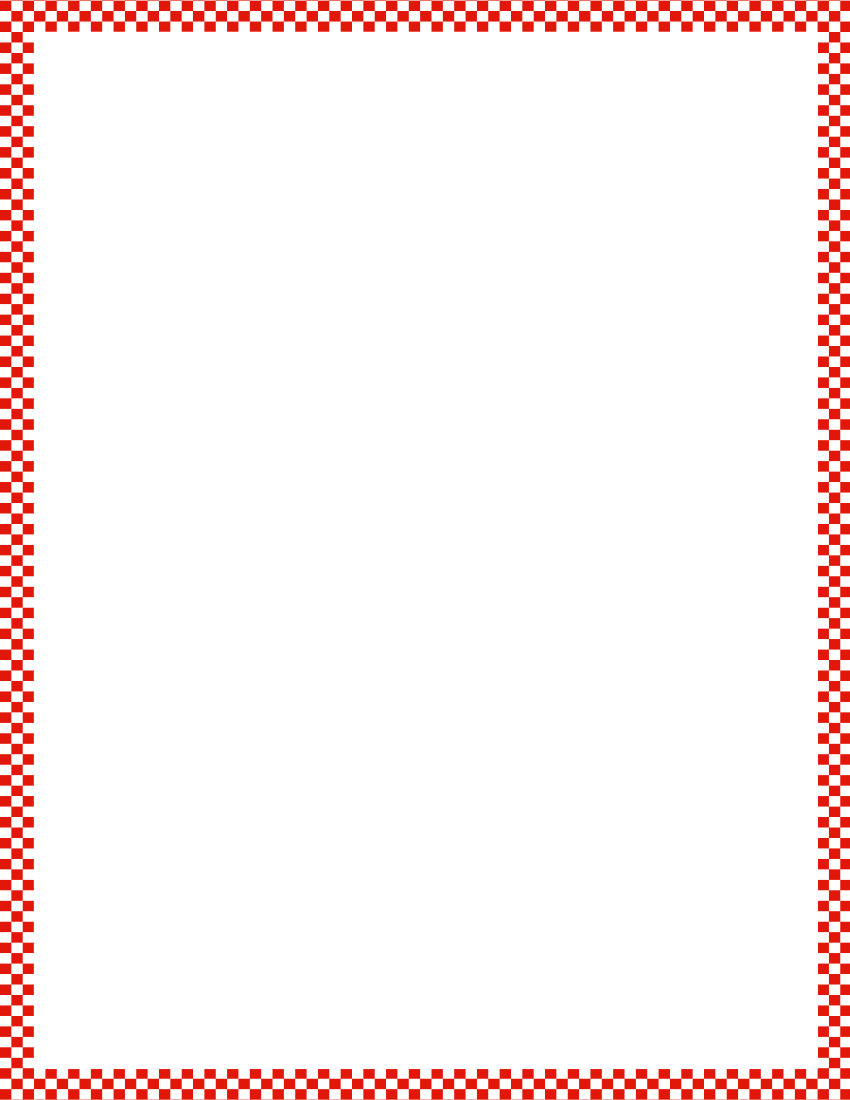 Module 5, Lesson 13
Fluency
Count the Say Ten Way
Let’s count the Say Ten Way.  We are going to count forward and backward between 10 and 20.  I’ll show you the number the regular way.
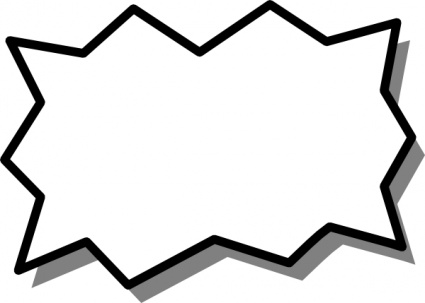 10
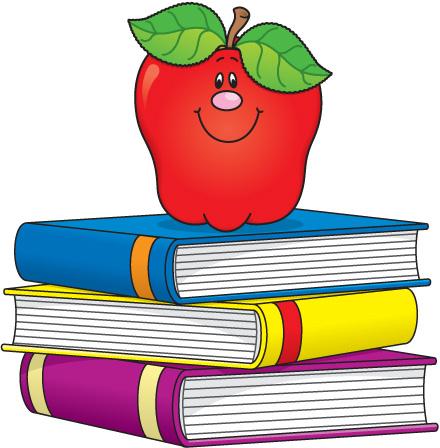 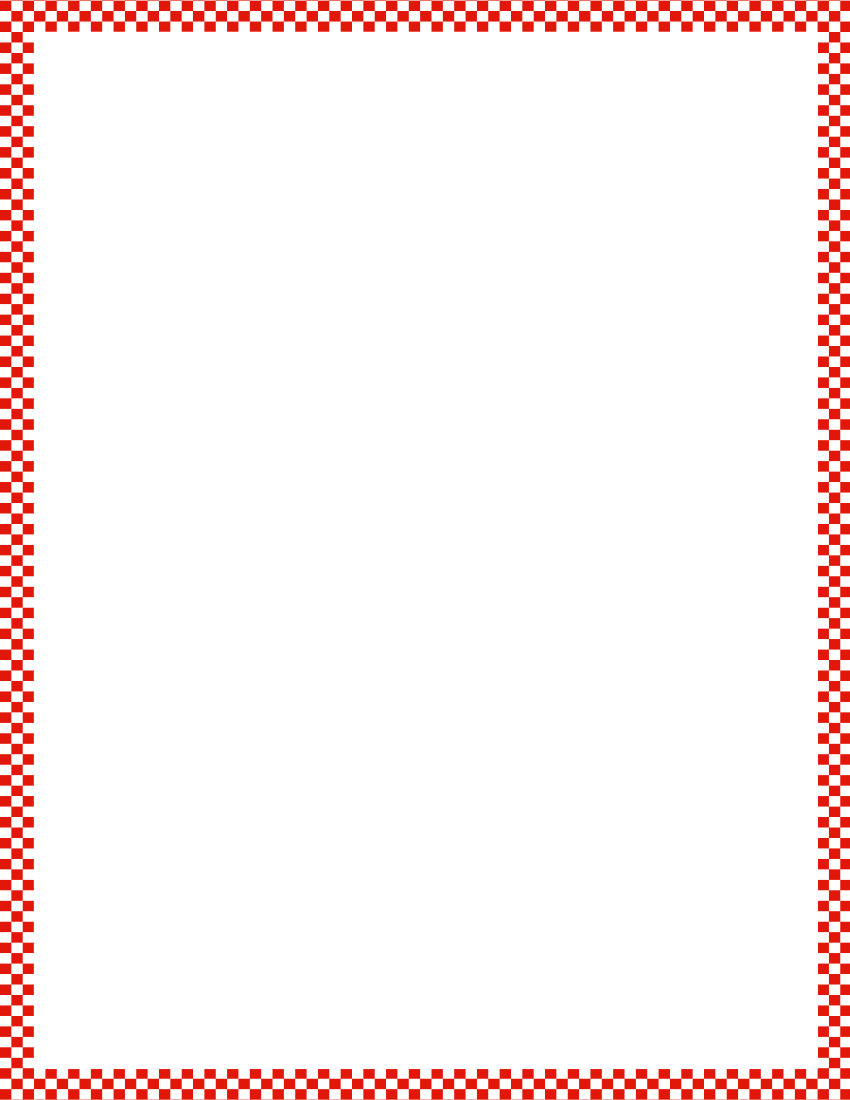 Module 5, Lesson 13
Fluency
Count the Say Ten Way
Let’s count the Say Ten Way.  We are going to count forward and backward between 10 and 20.  I’ll show you the number the regular way.
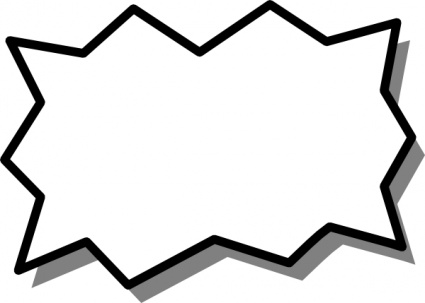 11
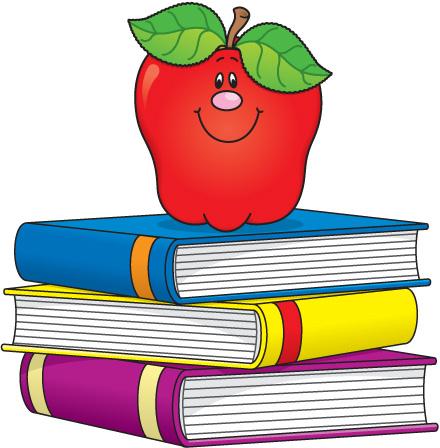 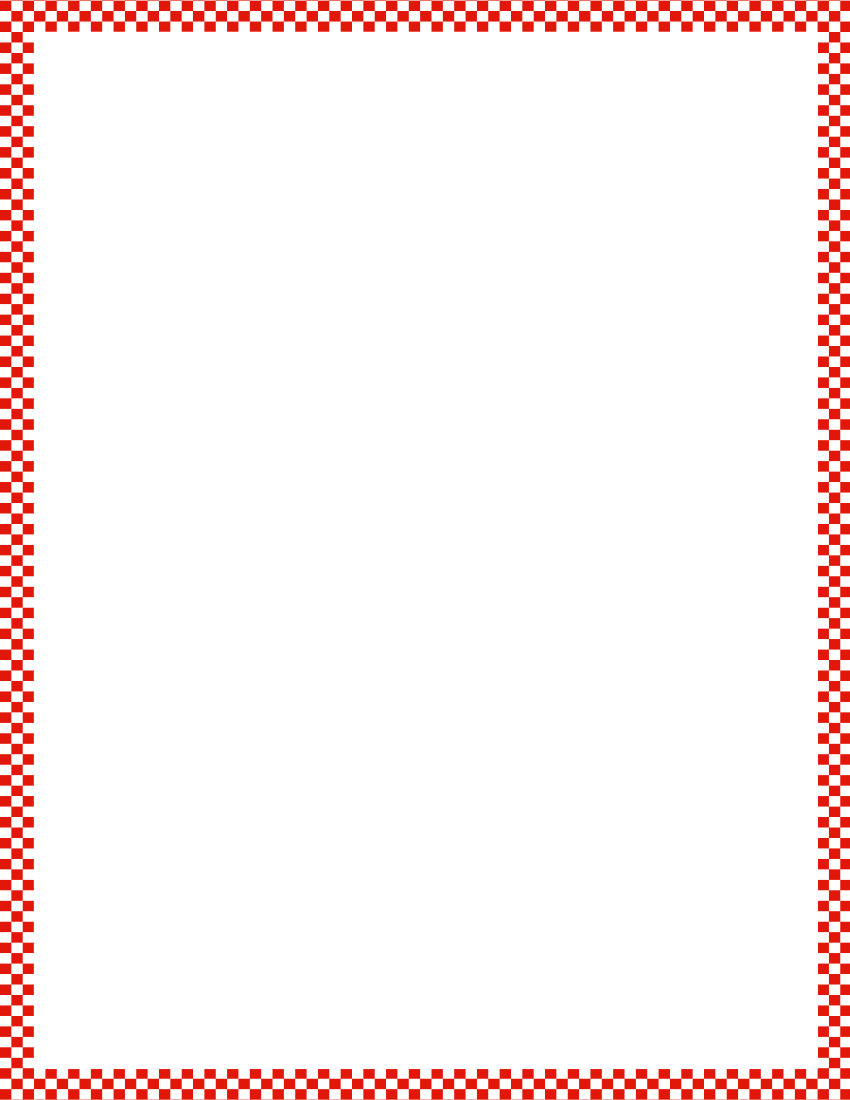 Module 5, Lesson 13
Fluency
Count the Say Ten Way
Let’s count the Say Ten Way.  We are going to count forward and backward between 10 and 20.  I’ll show you the number the regular way.
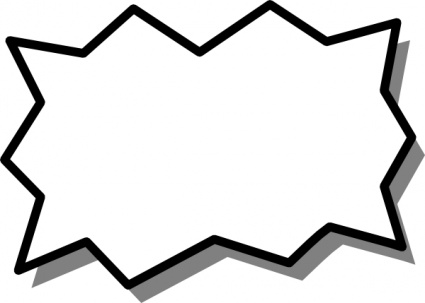 12
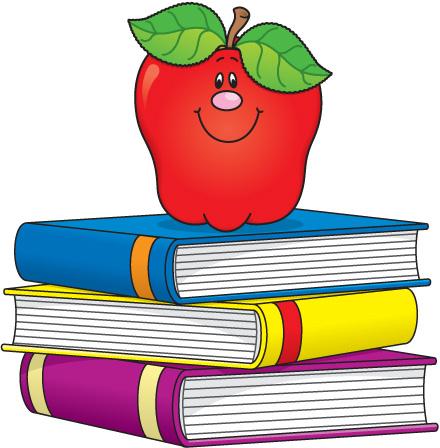 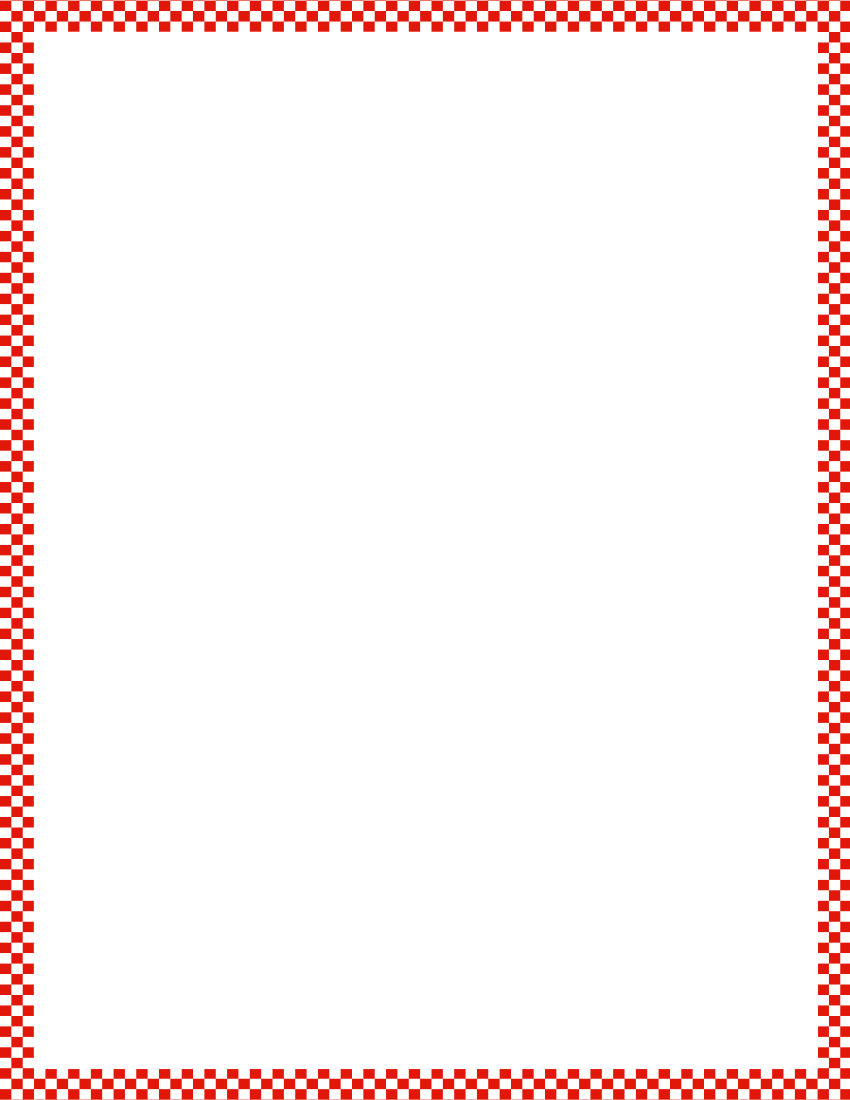 Module 5, Lesson 13
Fluency
Count the Say Ten Way
Let’s count the Say Ten Way.  We are going to count forward and backward between 10 and 20.  I’ll show you the number the regular way.
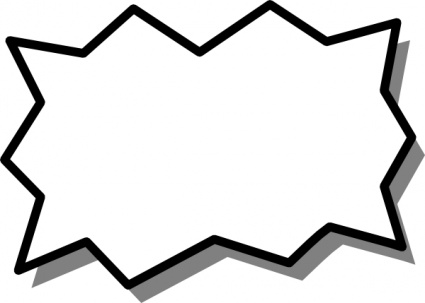 11
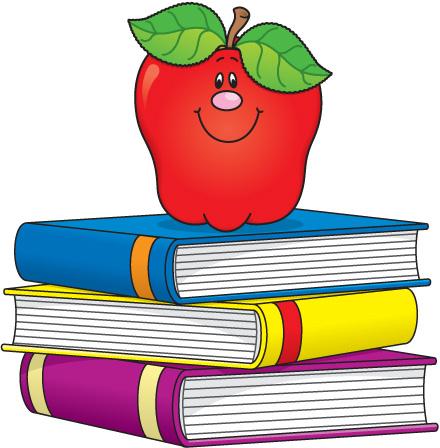 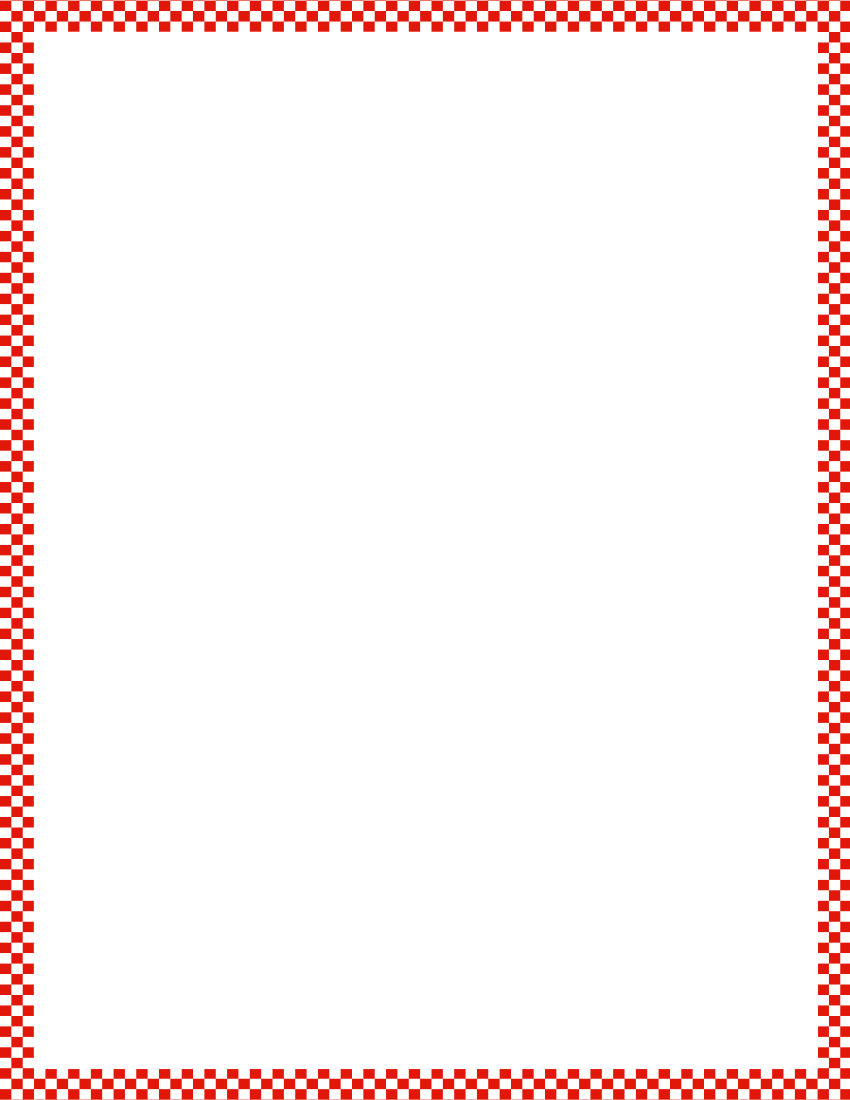 Module 5, Lesson 13
Fluency
Count the Say Ten Way
Let’s count the Say Ten Way.  We are going to count forward and backward between 10 and 20.  I’ll show you the number the regular way.
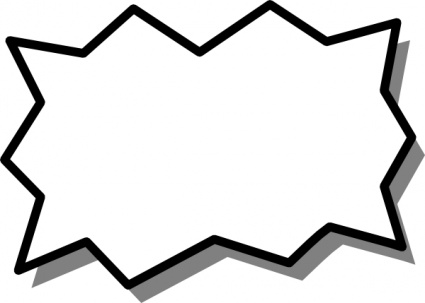 12
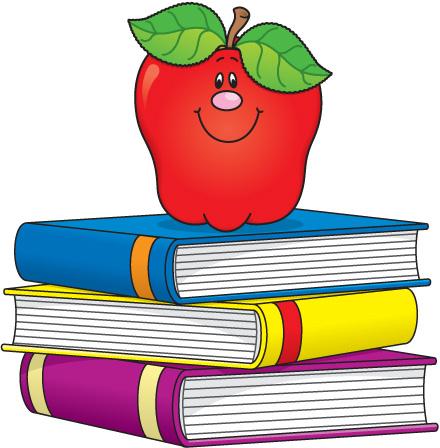 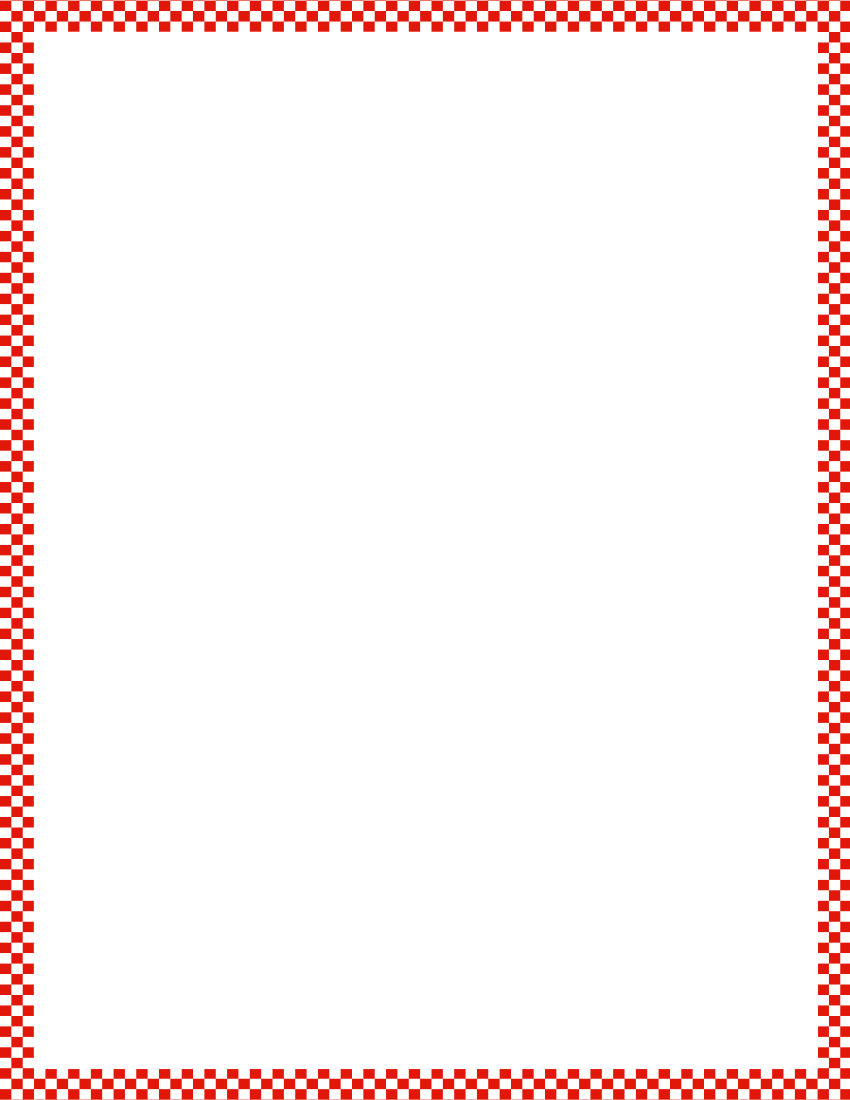 Module 5, Lesson 13
Fluency
Count the Say Ten Way
Let’s count the Say Ten Way.  We are going to count forward and backward between 10 and 20.  I’ll show you the number the regular way.
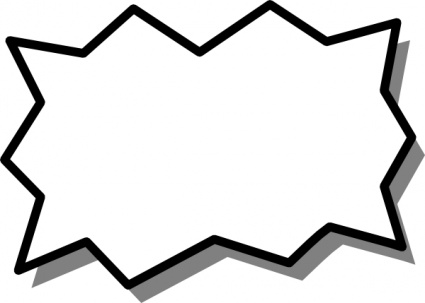 13
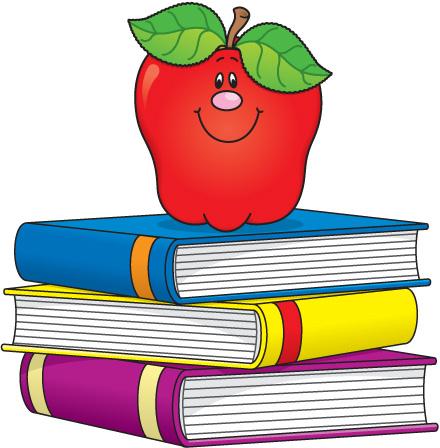 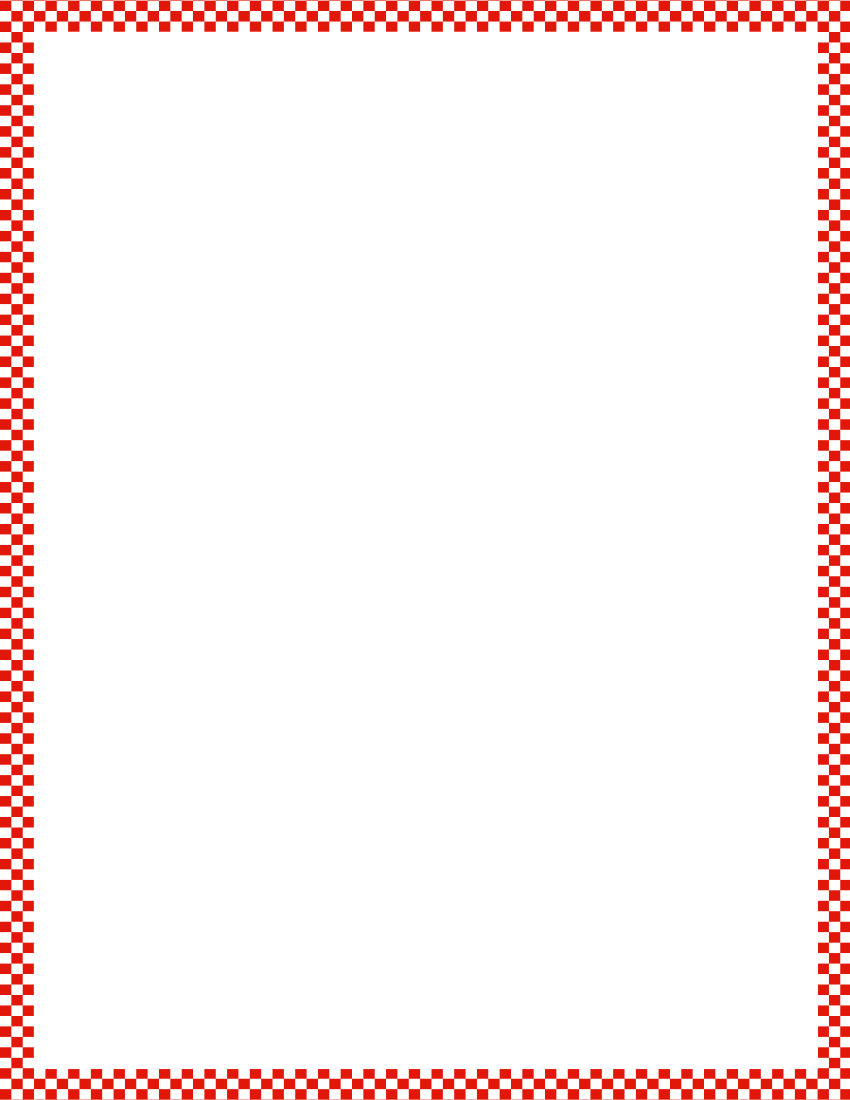 Module 5, Lesson 13
Fluency
Count the Say Ten Way
Let’s count the Say Ten Way.  We are going to count forward and backward between 10 and 20.  I’ll show you the number the regular way.
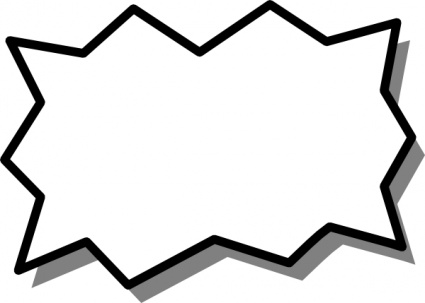 14
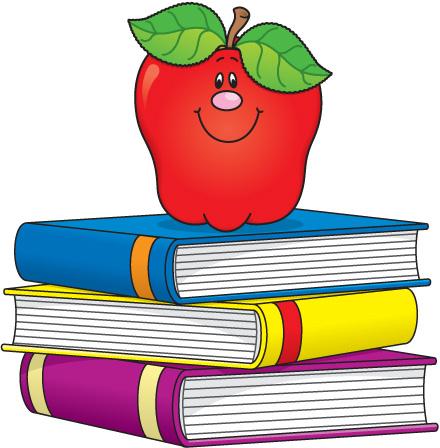 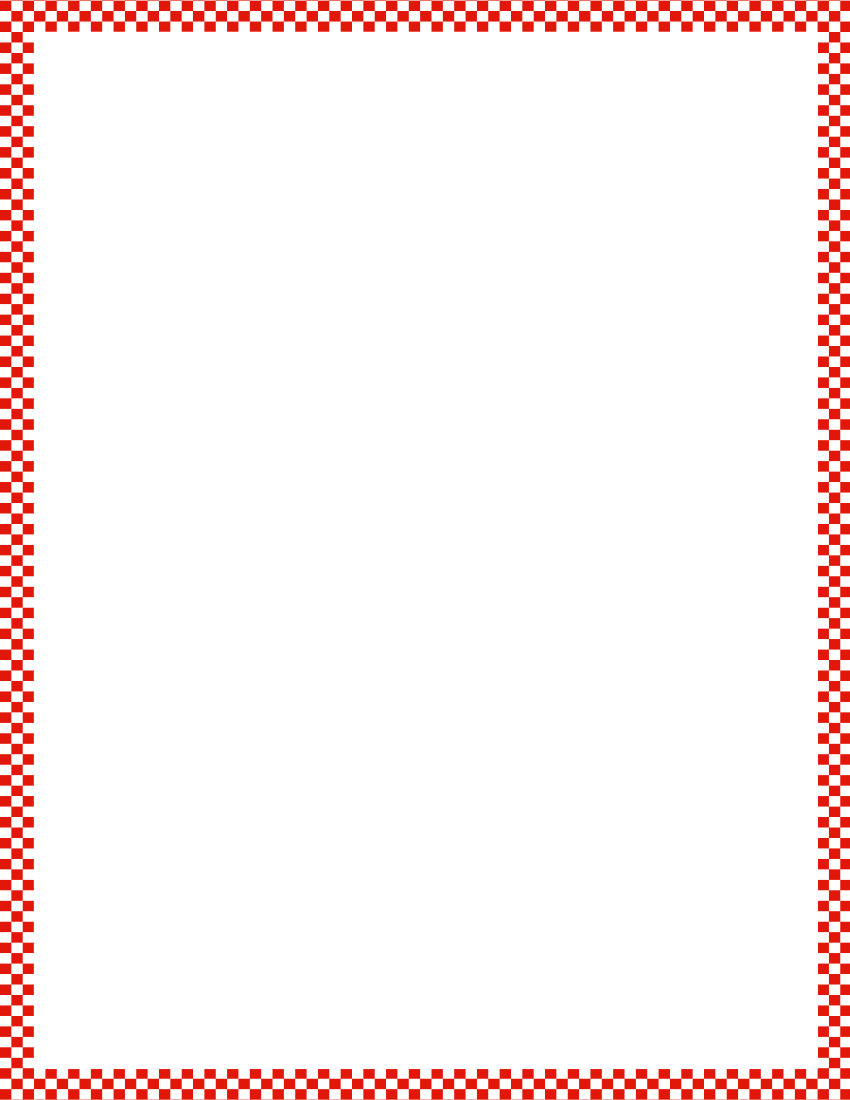 Module 5, Lesson 13
Fluency
Count the Say Ten Way
Let’s count the Say Ten Way.  We are going to count forward and backward between 10 and 20.  I’ll show you the number the regular way.
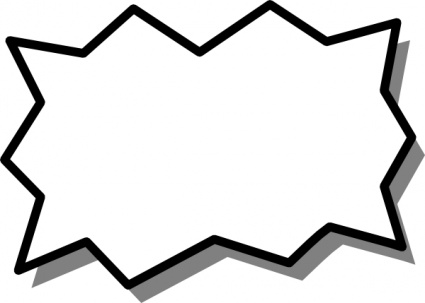 15
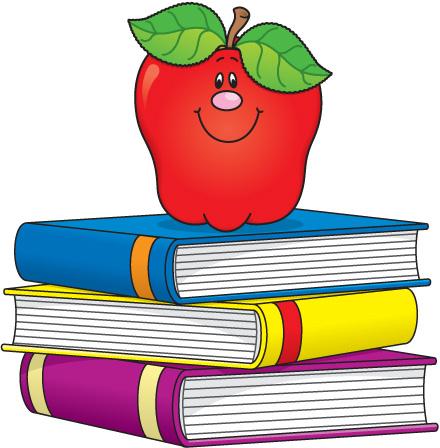 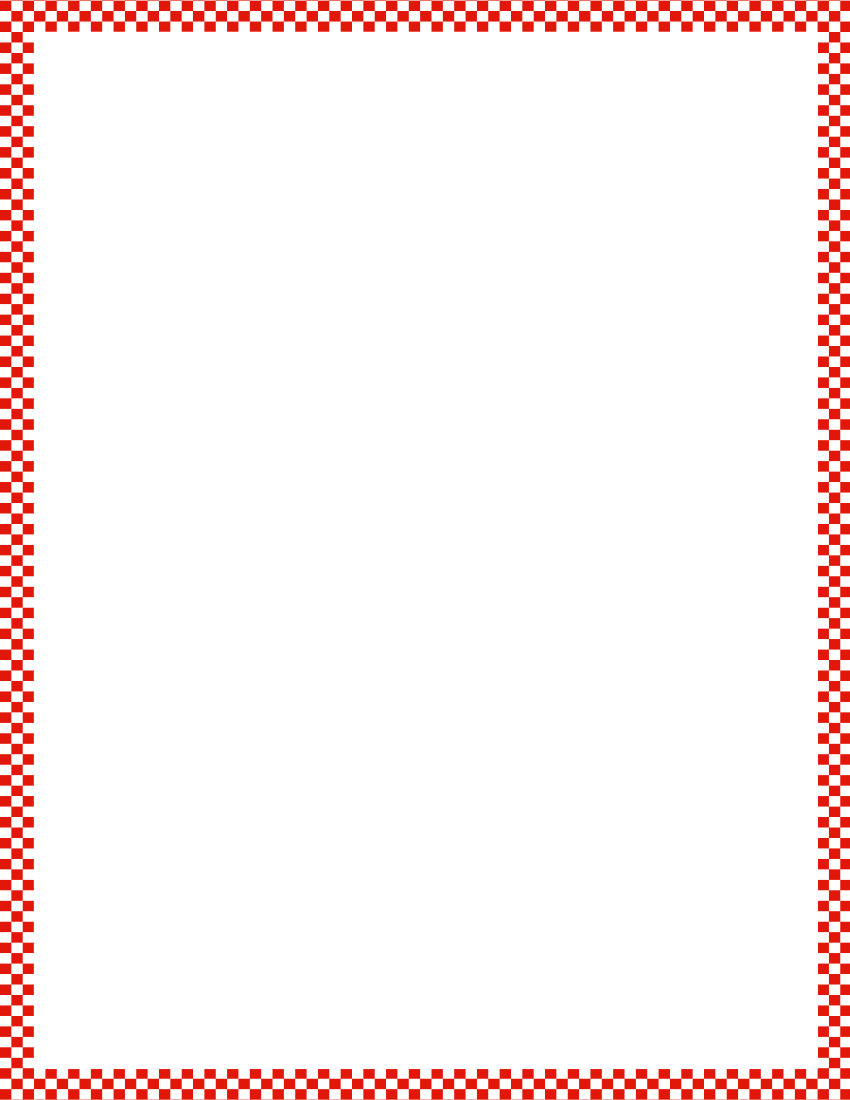 Module 5, Lesson 13
Fluency
Count the Say Ten Way
Let’s count the Say Ten Way.  We are going to count forward and backward between 10 and 20.  I’ll show you the number the regular way.
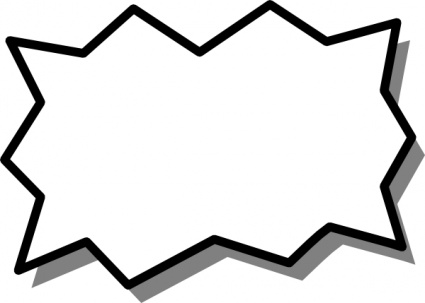 14
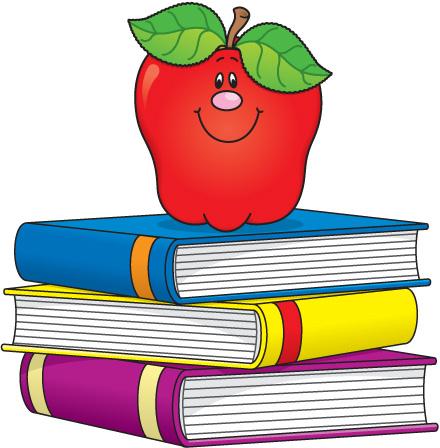 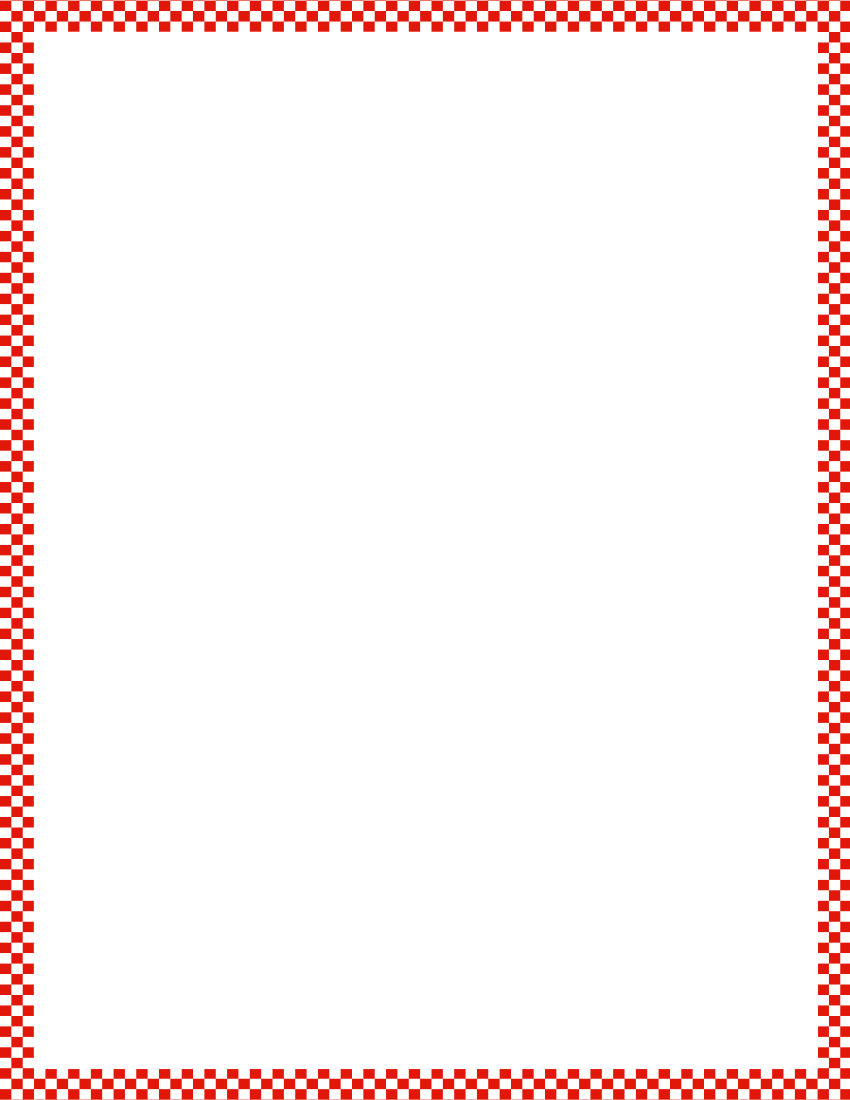 Module 5, Lesson 13
Fluency
Count the Say Ten Way
Let’s count the Say Ten Way.  We are going to count forward and backward between 10 and 20.  I’ll show you the number the regular way.
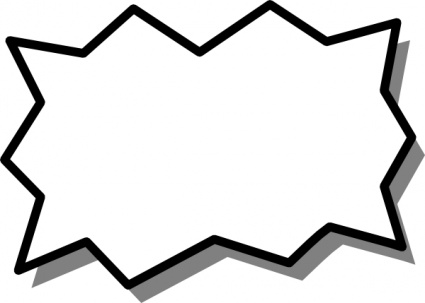 13
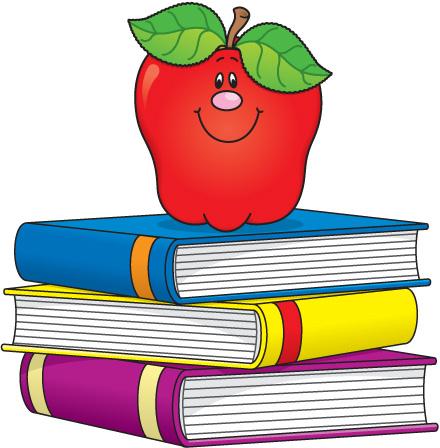 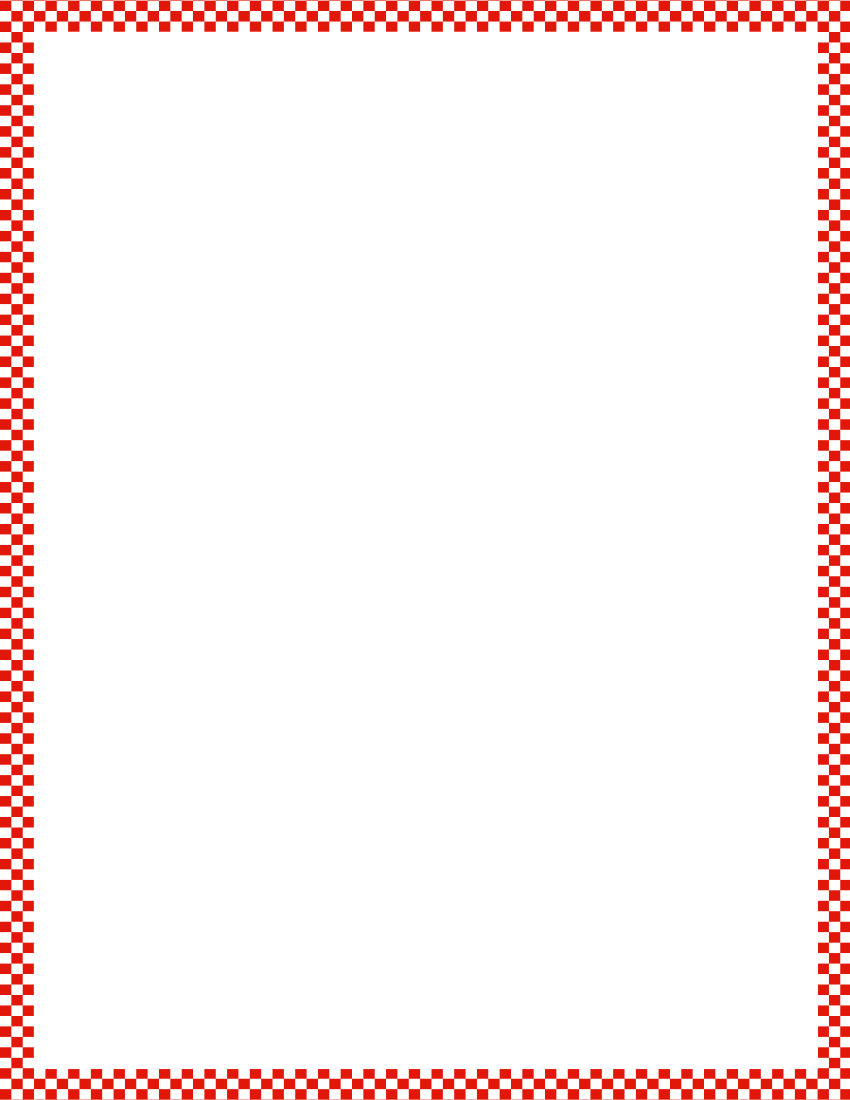 Module 5, Lesson 13
Fluency
Count the Say Ten Way
Let’s count the Say Ten Way.  We are going to count forward and backward between 10 and 20.  I’ll show you the number the regular way.
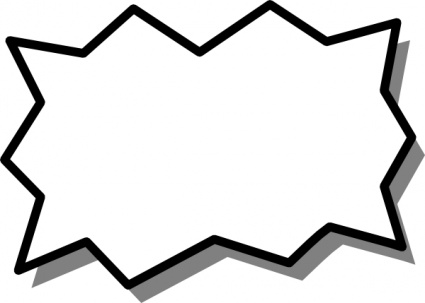 14
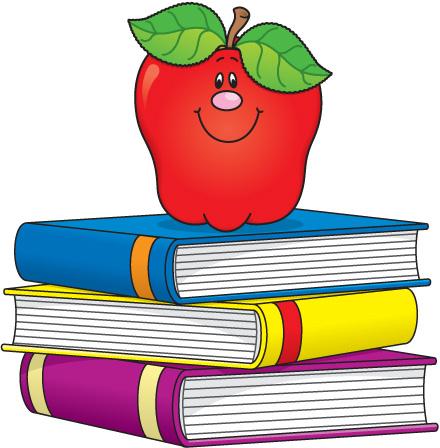 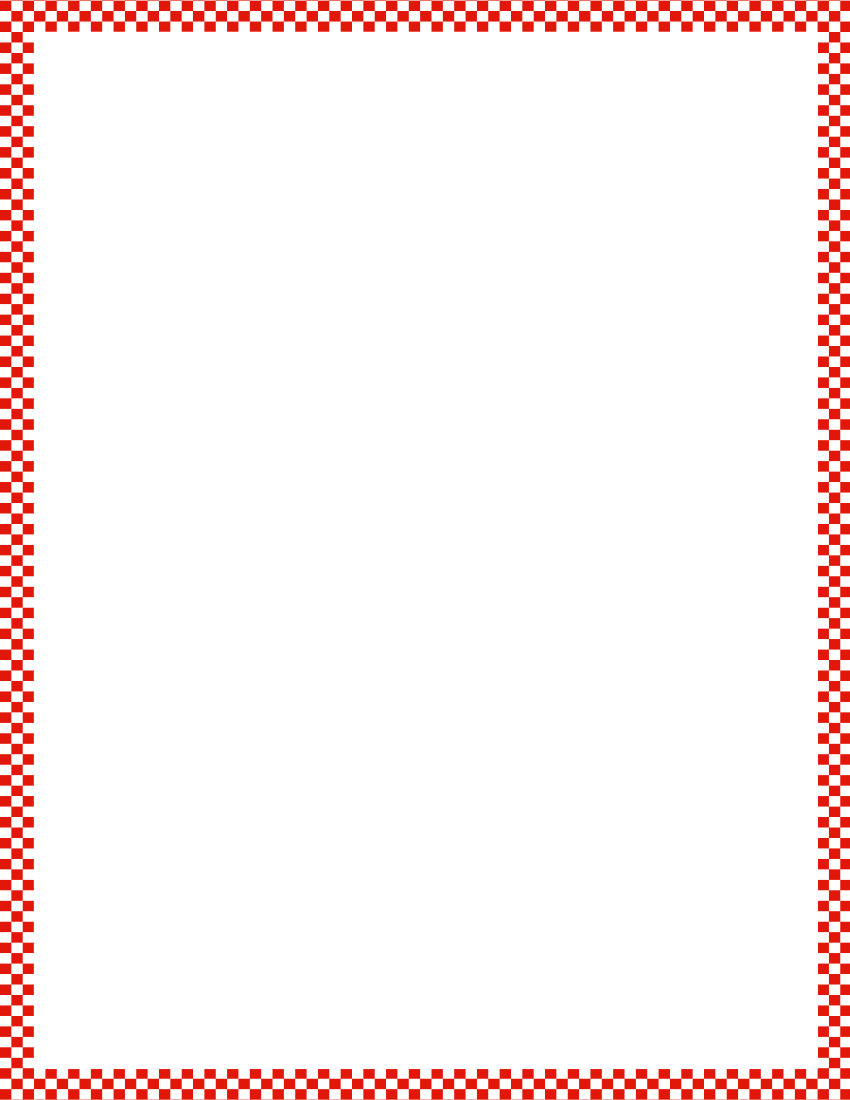 Module 5, Lesson 13
Fluency
Count the Say Ten Way
Let’s count the Say Ten Way.  We are going to count forward and backward between 10 and 20.  I’ll show you the number the regular way.
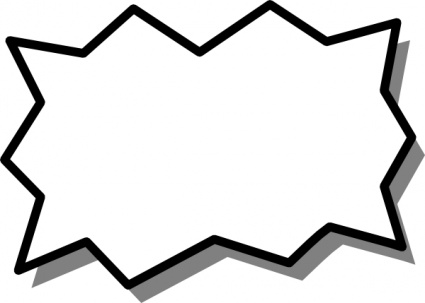 15
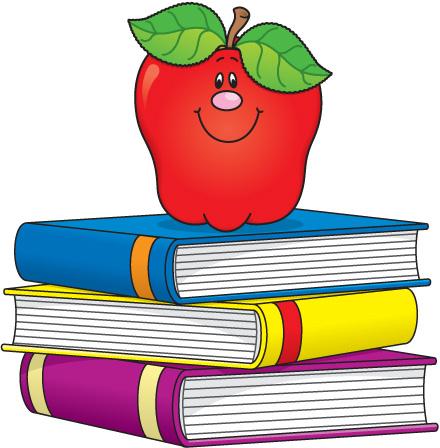 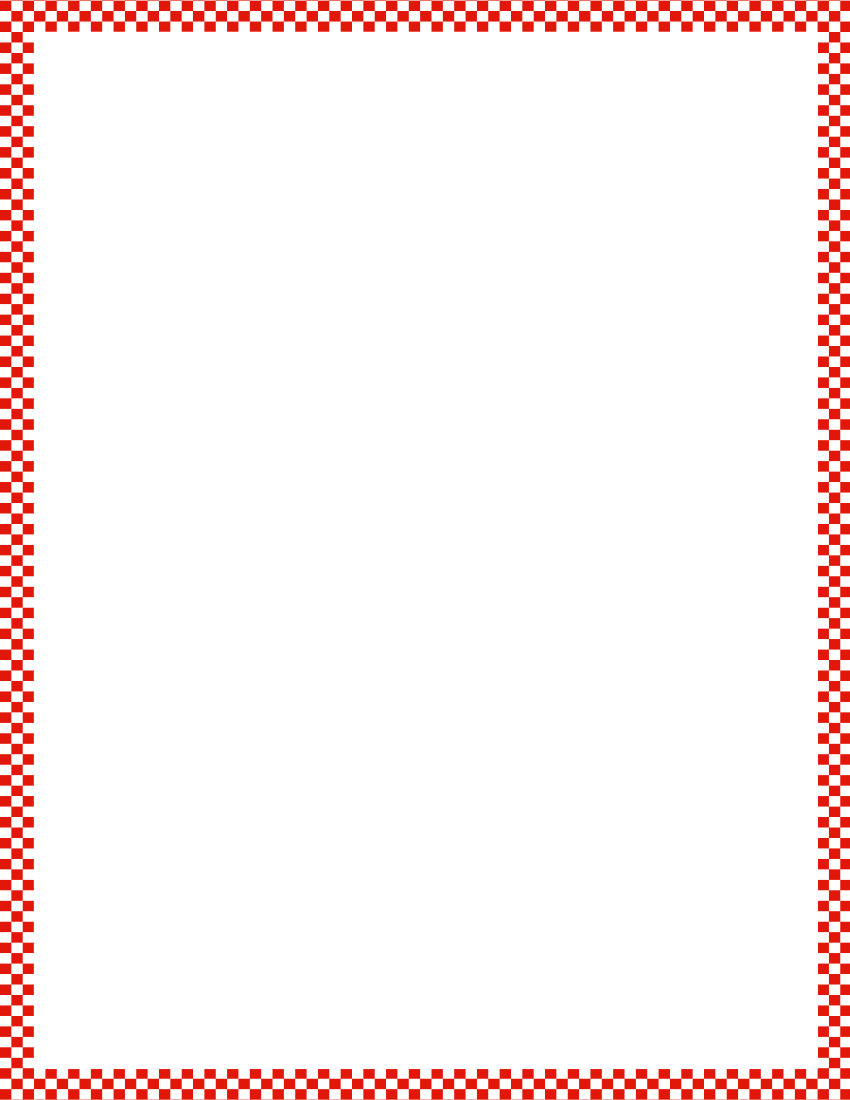 Module 5, Lesson 13
Fluency
Count the Say Ten Way
Let’s count the Say Ten Way.  We are going to count forward and backward between 10 and 20.  I’ll show you the number the regular way.
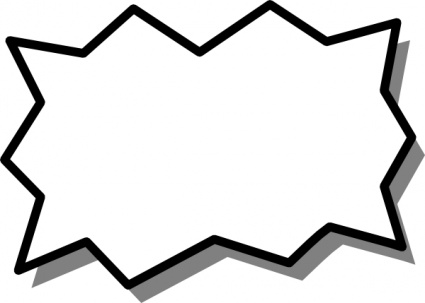 16
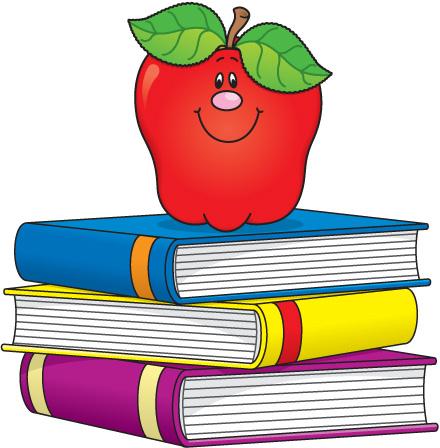 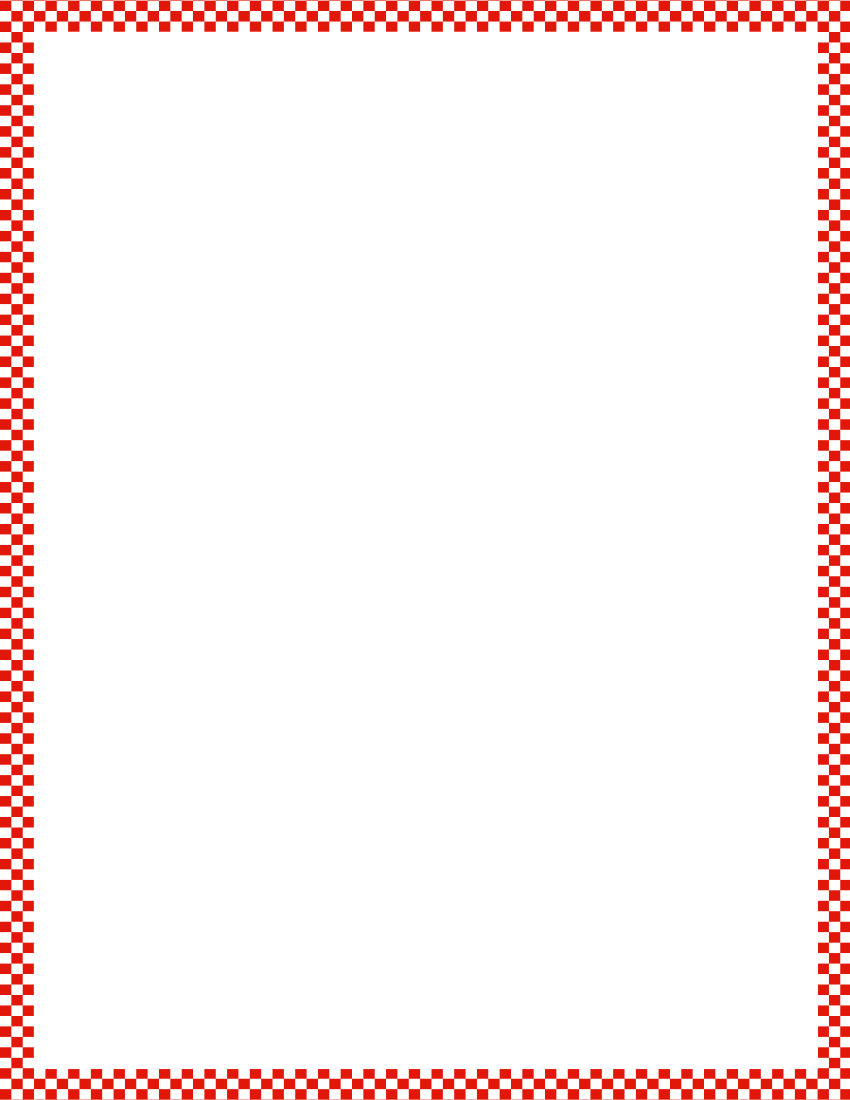 Module 5, Lesson 13
Fluency
Count the Say Ten Way
Let’s count the Say Ten Way.  We are going to count forward and backward between 10 and 20.  I’ll show you the number the regular way.
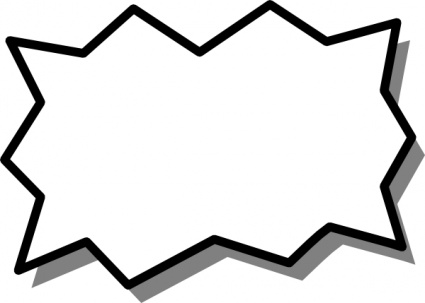 17
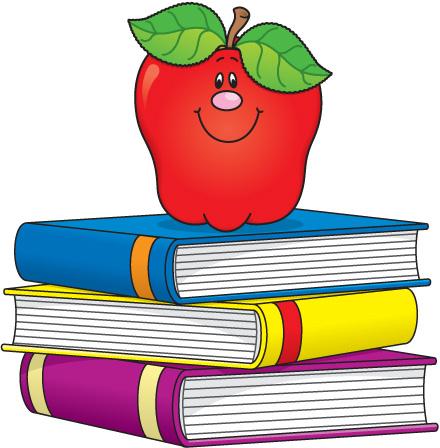 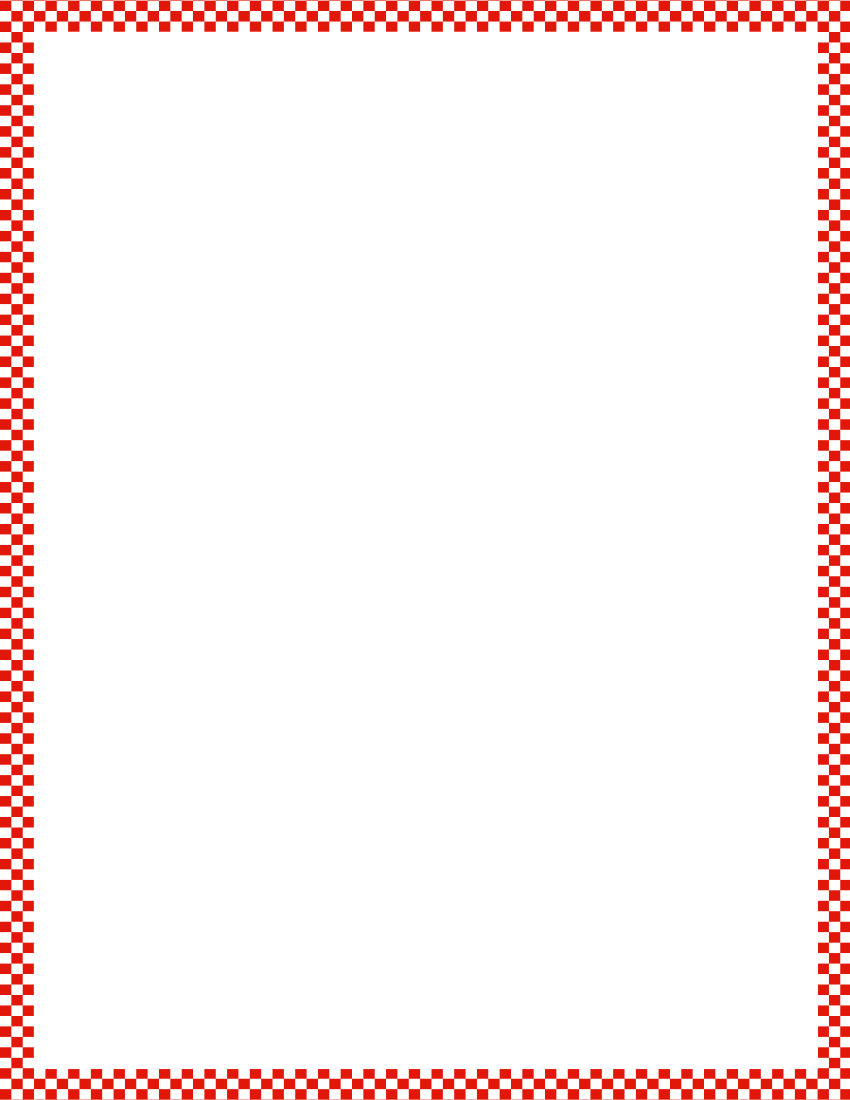 Module 5, Lesson 13
Fluency
Count the Say Ten Way
Let’s count the Say Ten Way.  We are going to count forward and backward between 10 and 20.  I’ll show you the number the regular way.
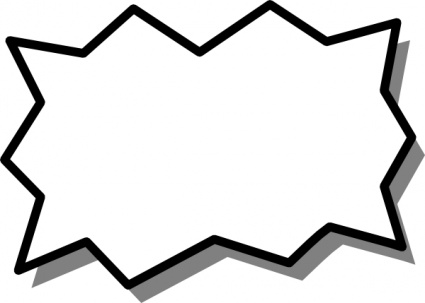 16
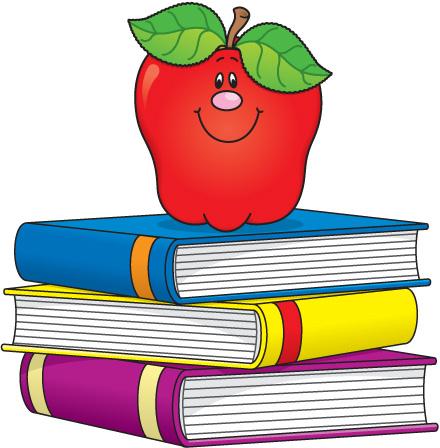 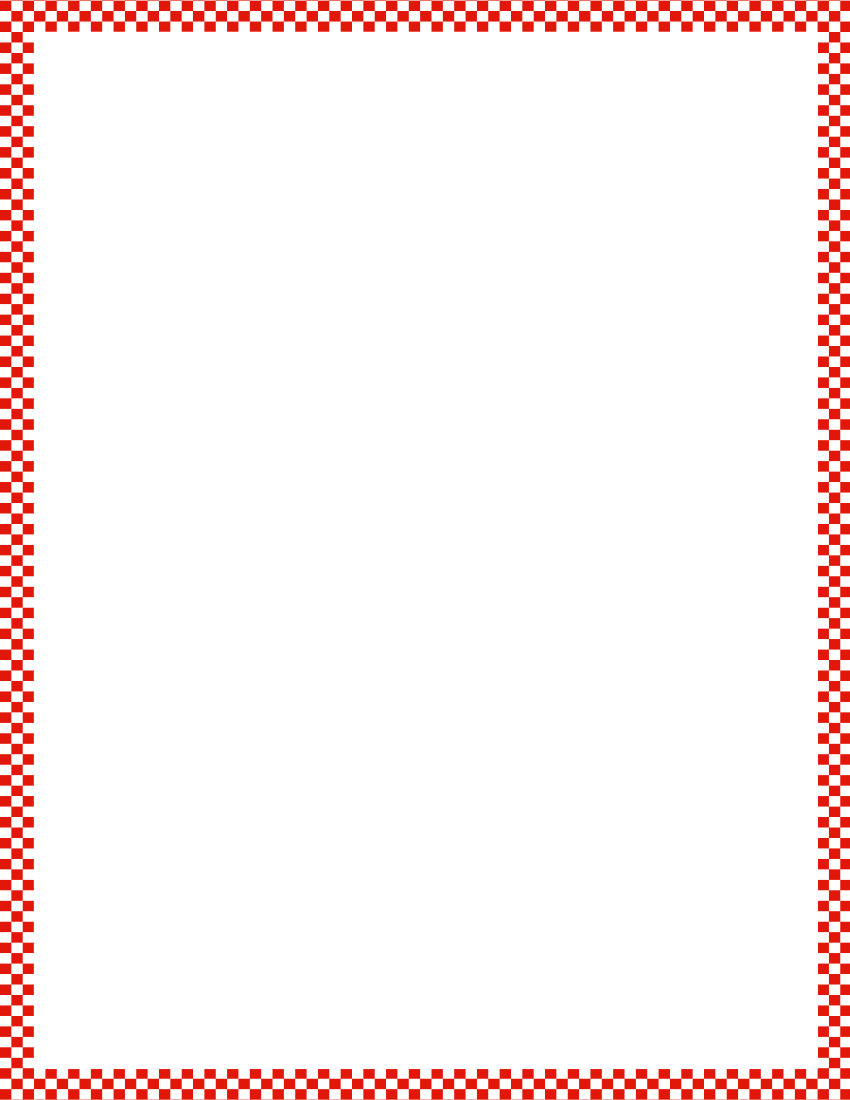 Module 5, Lesson 13
Fluency
Count the Say Ten Way
Let’s count the Say Ten Way.  We are going to count forward and backward between 10 and 20.  I’ll show you the number the regular way.
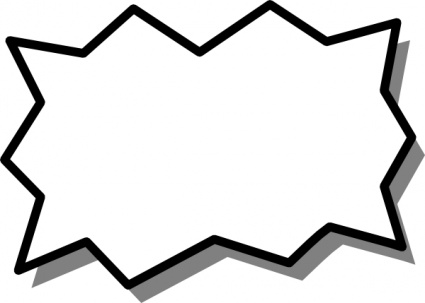 17
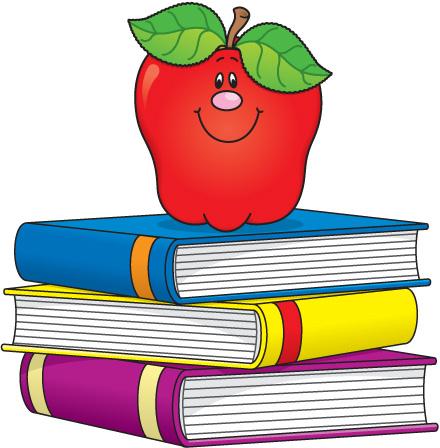 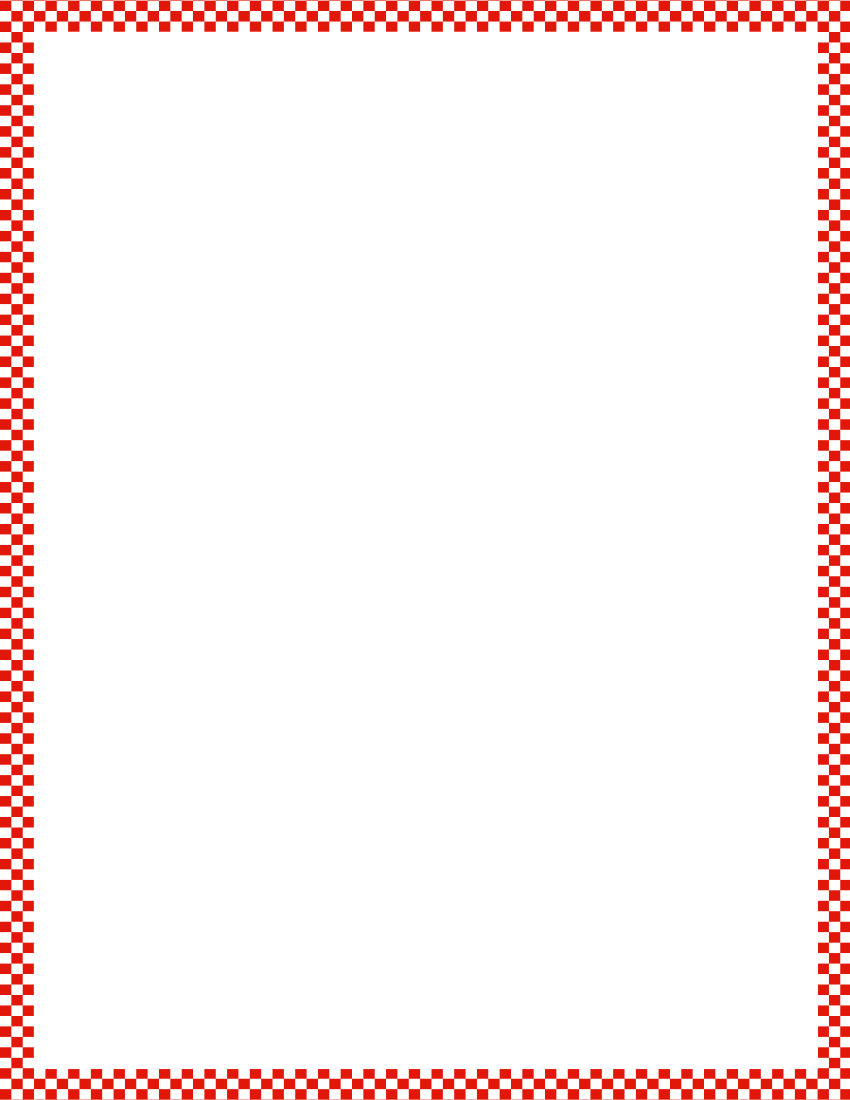 Module 5, Lesson 13
Fluency
Count the Say Ten Way
Let’s count the Say Ten Way.  We are going to count forward and backward between 10 and 20.  I’ll show you the number the regular way.
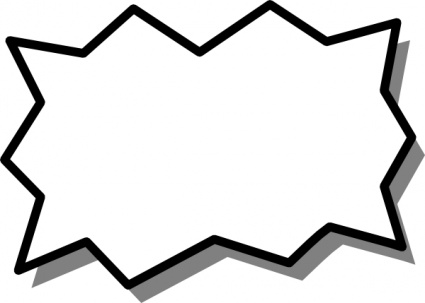 18
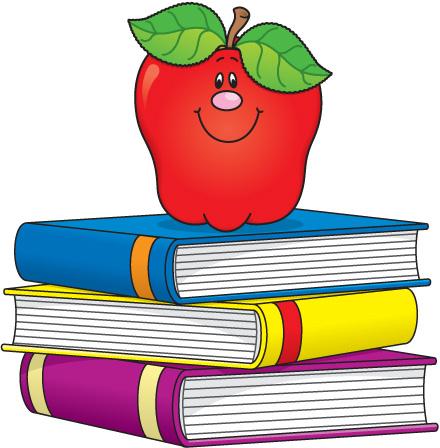 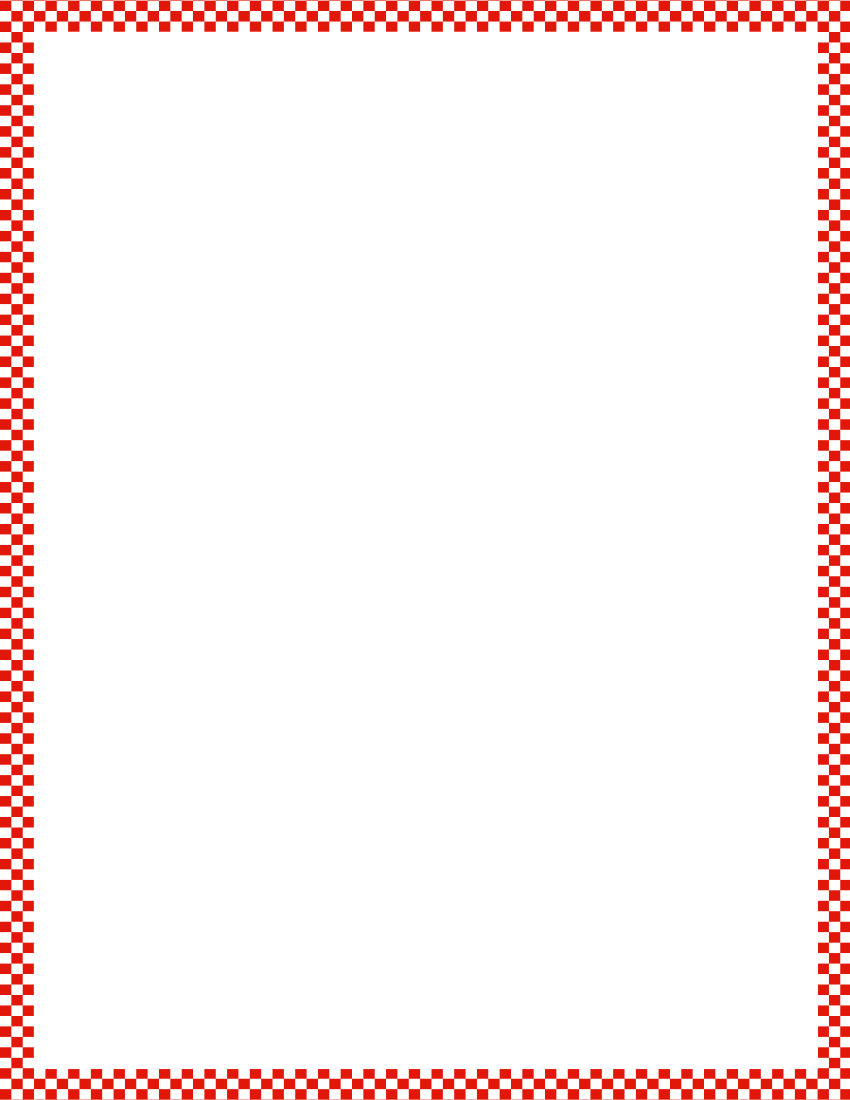 Module 5, Lesson 13
Fluency
Count the Say Ten Way
Let’s count the Say Ten Way.  We are going to count forward and backward between 10 and 20.  I’ll show you the number the regular way.
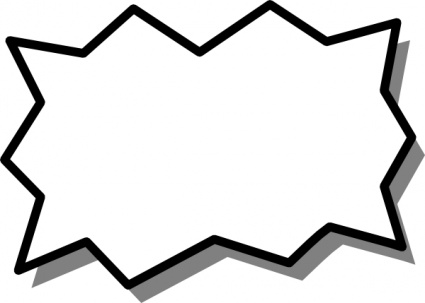 19
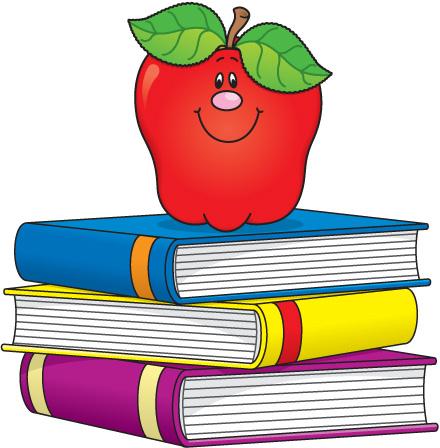 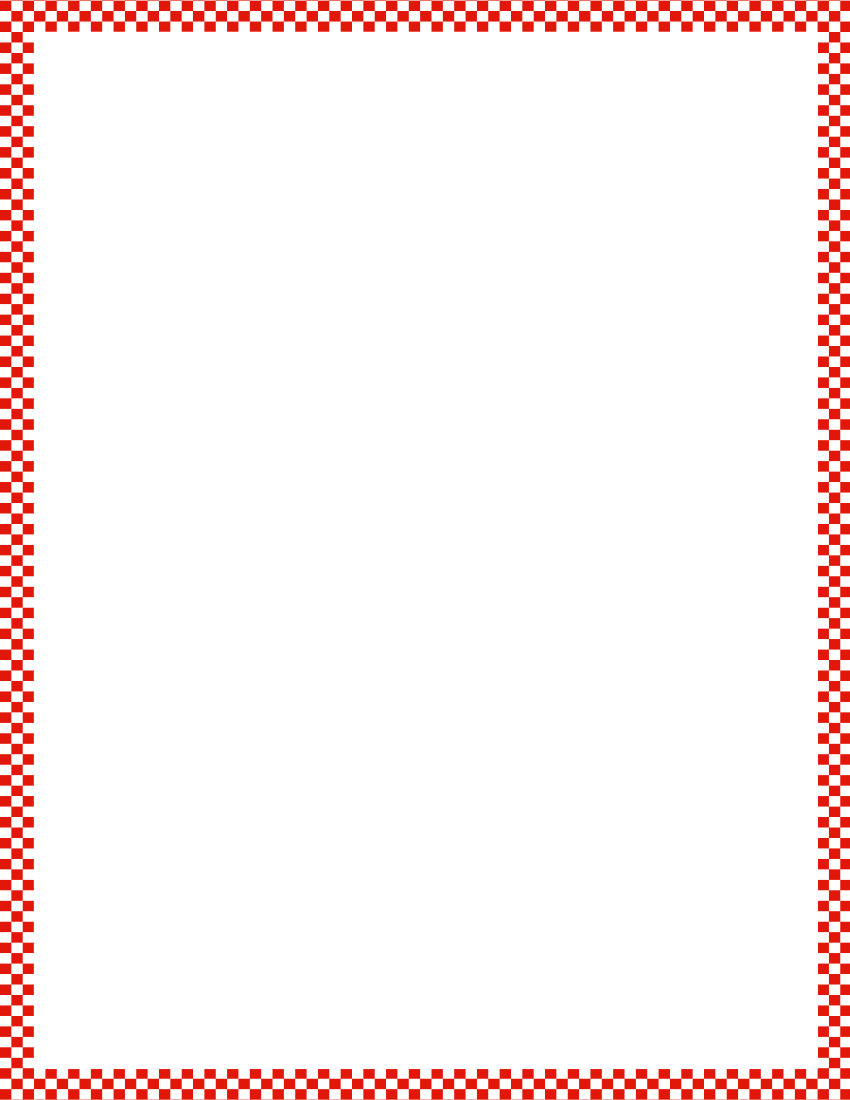 Module 5, Lesson 13
Fluency
Count the Say Ten Way
Let’s count the Say Ten Way.  We are going to count forward and backward between 10 and 20.  I’ll show you the number the regular way.
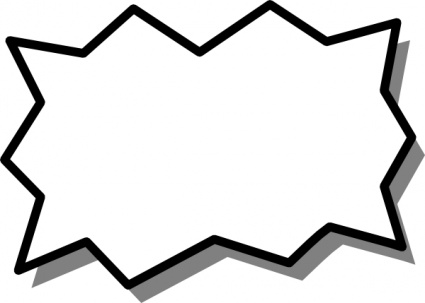 18
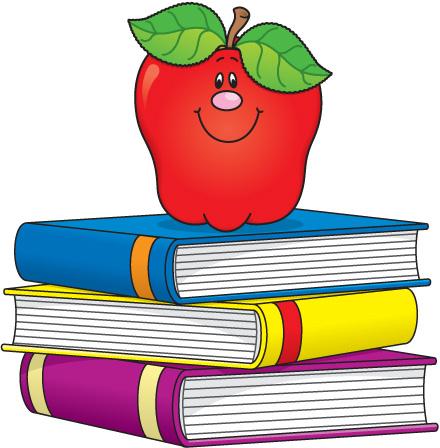 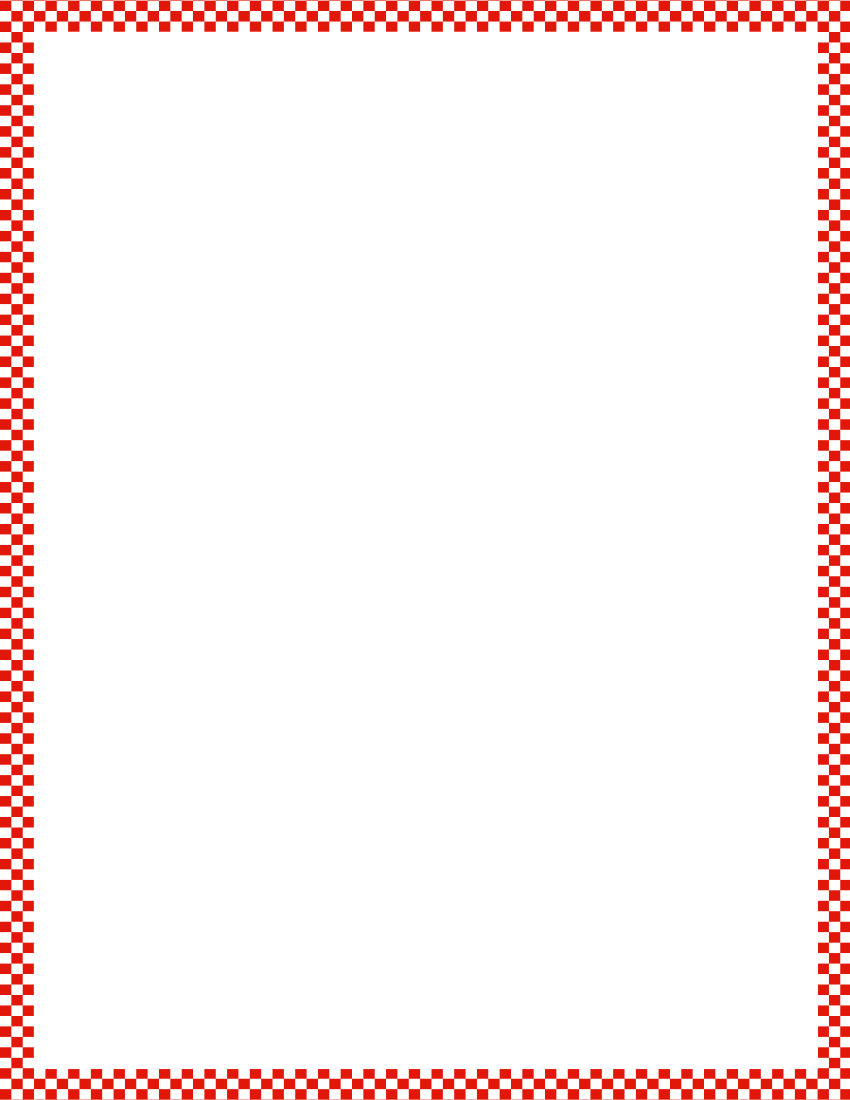 Module 5, Lesson 13
Fluency
Count the Say Ten Way
Let’s count the Say Ten Way.  We are going to count forward and backward between 10 and 20.  I’ll show you the number the regular way.
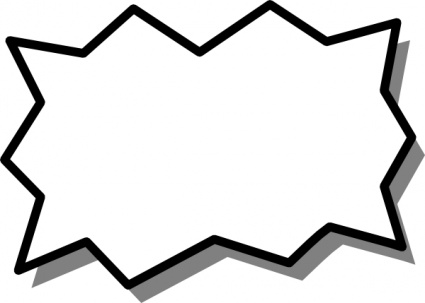 19
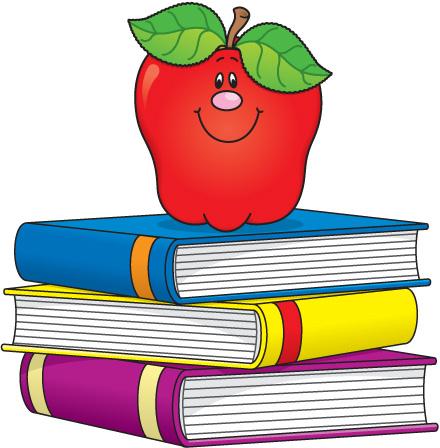 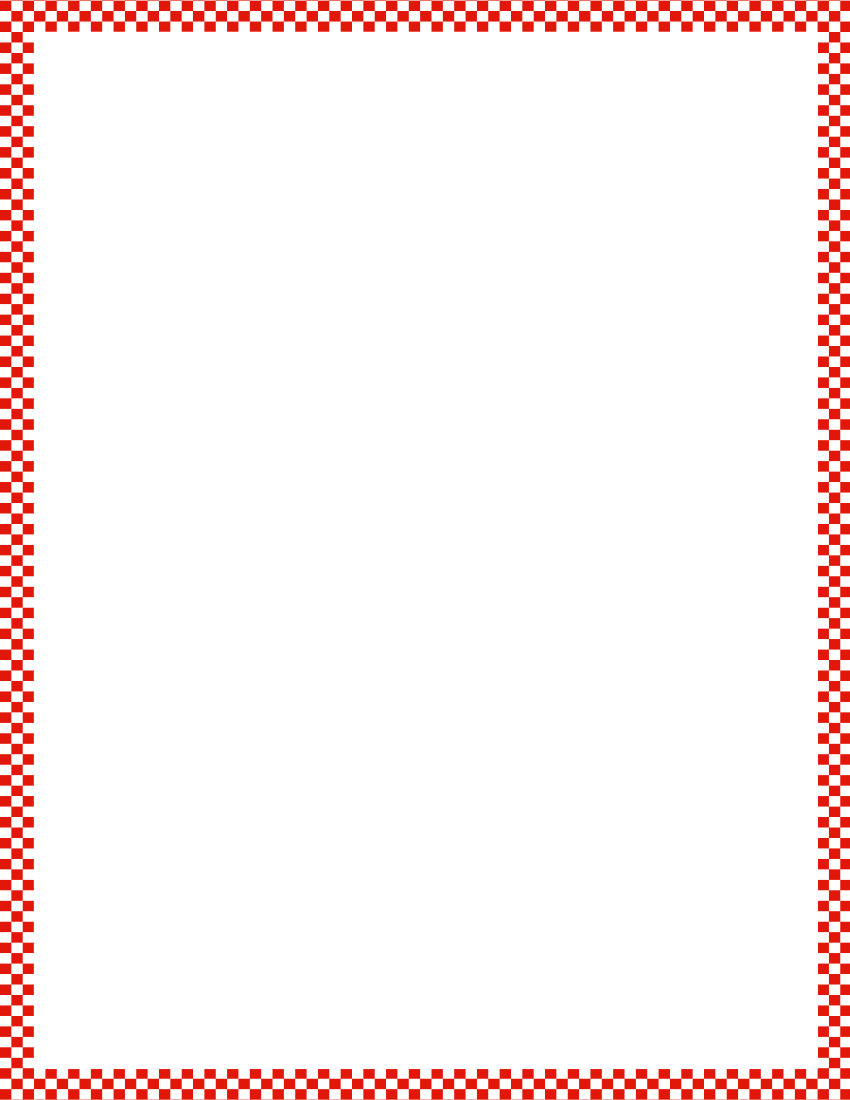 Module 5, Lesson 13
Fluency
Count the Say Ten Way
Let’s count the Say Ten Way.  We are going to count forward and backward between 10 and 20.  I’ll show you the number the regular way.
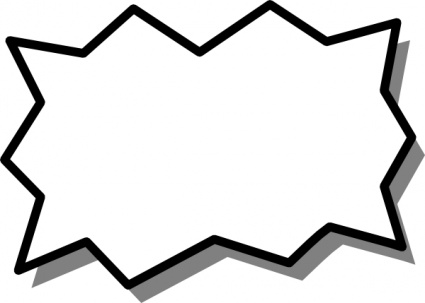 20
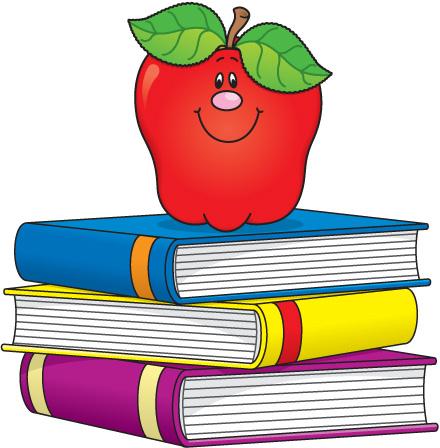 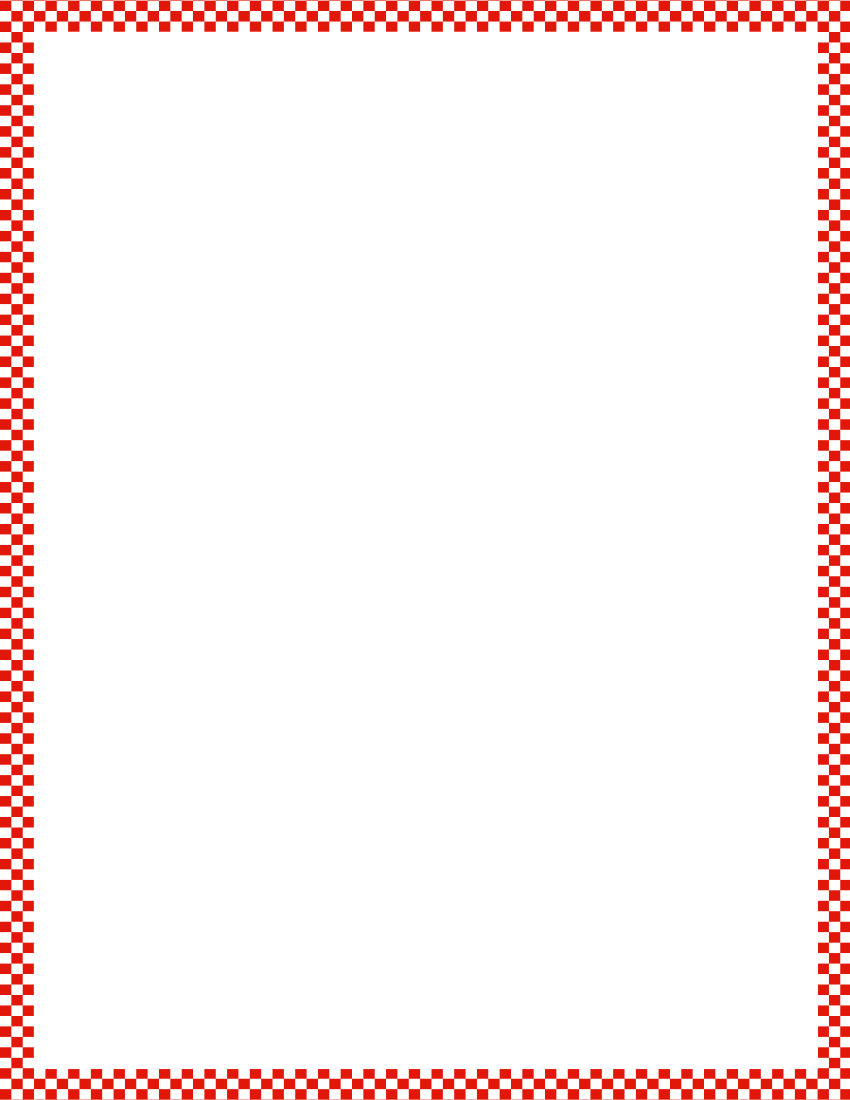 Module 5, Lesson 13
Fluency
Show Teen Numbers
There are 10 cubes on each of your sticks.  Connect your 2 cube sticks.  Say the number the Say Ten Way.  Take away 1 cube and put it on the carpet space in front of you.  Say how many you have now the Say Ten Way.  Say how many you have the regular way.
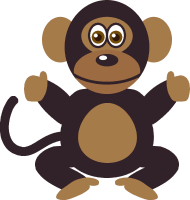 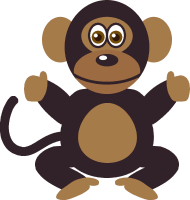 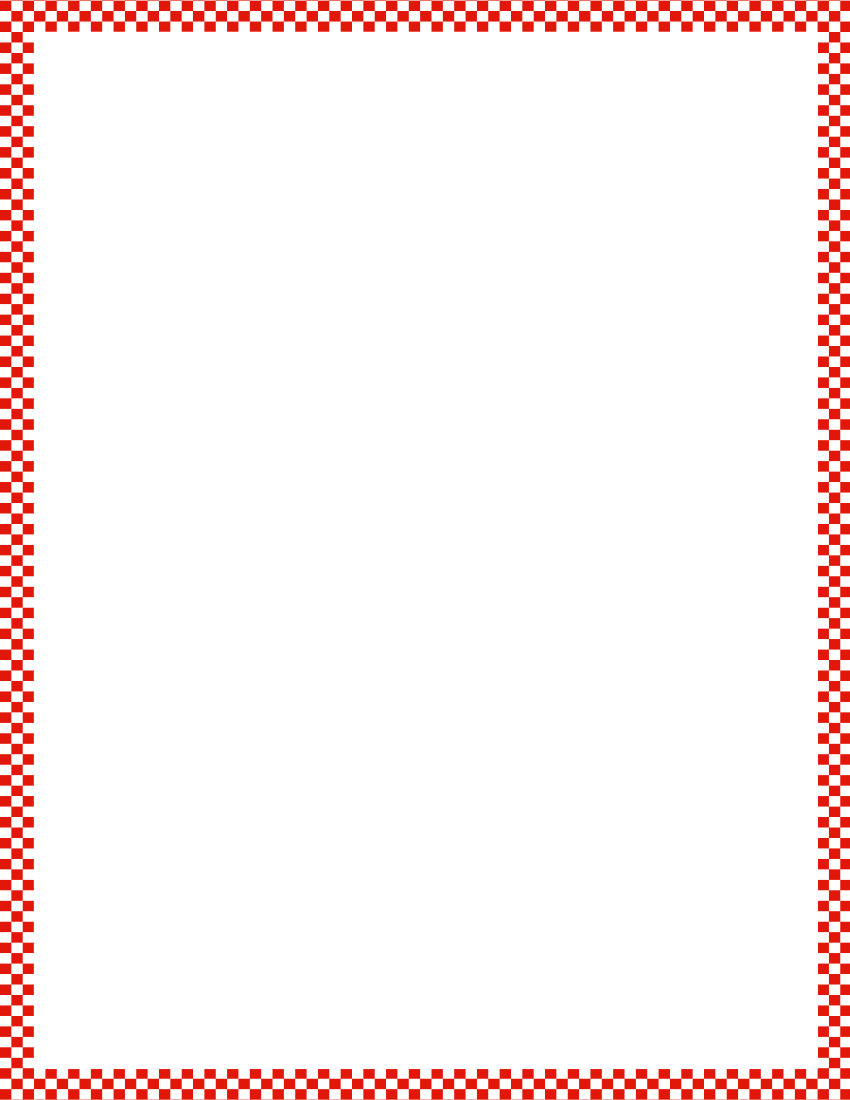 Module 5, Lesson 13
Fluency
Show Teen Numbers
Put your two 10 cube sticks back together.  Take away 4 cubes and put them on the carpet space in front of you.  Say how many you have now the Say Ten Way.  Say how many you have the regular way.
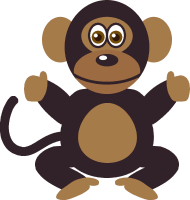 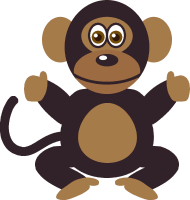 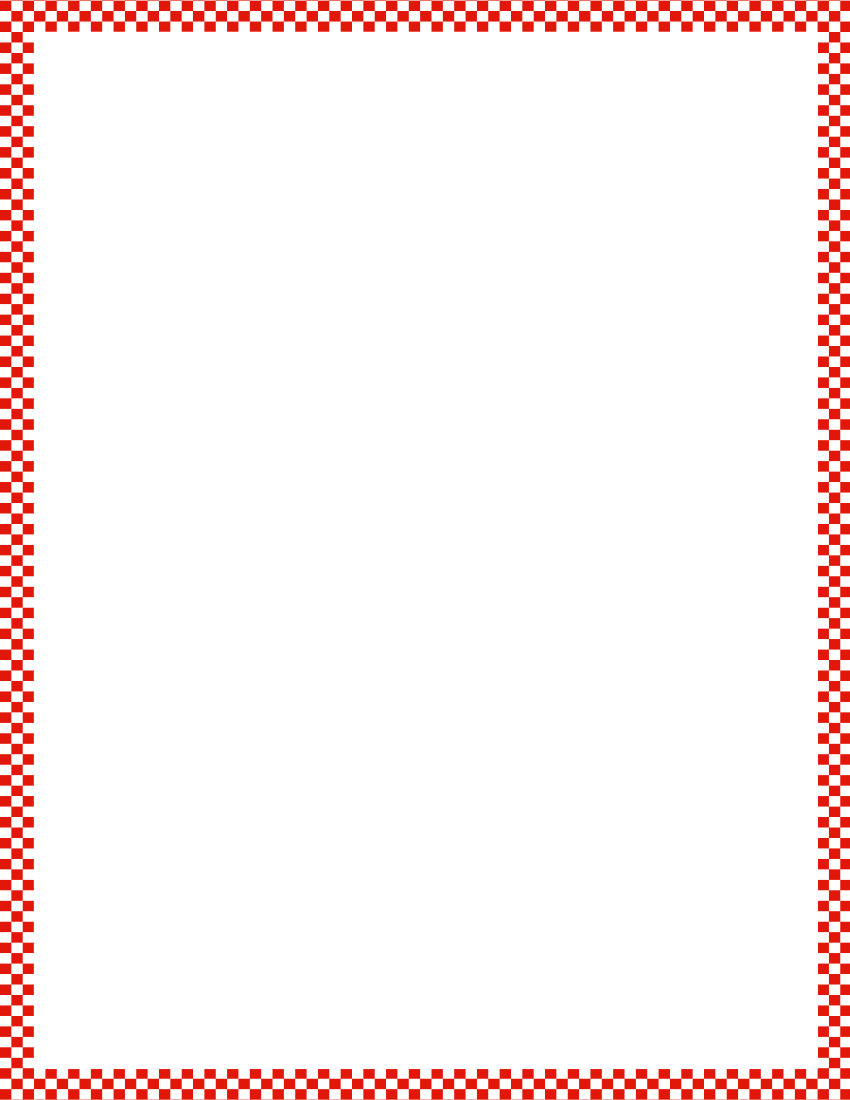 Module 5, Lesson 13
Fluency
Show Teen Numbers
Put your two 10 cube sticks back together.  Take away 7 cubes and put them on the carpet space in front of you.  Say how many you have now the Say Ten Way.  Say how many you have the regular way.
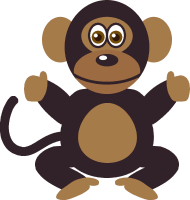 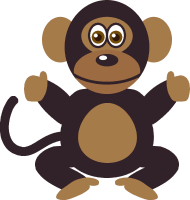 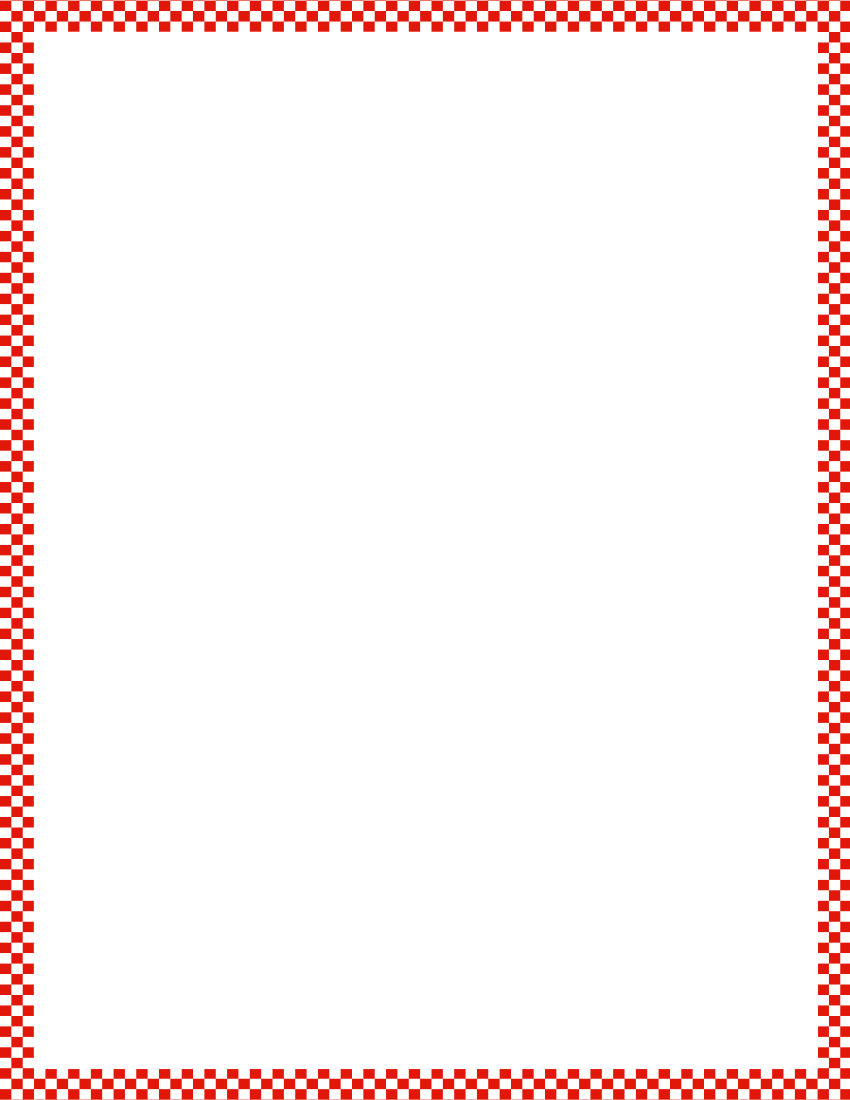 Module 5, Lesson 13
Fluency
Show Teen Numbers
Put your two 10 cube sticks back together.  Take away 2 cubes and put them on the carpet space in front of you.  Say how many you have now the Say Ten Way.  Say how many you have the regular way.
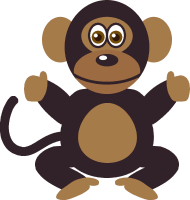 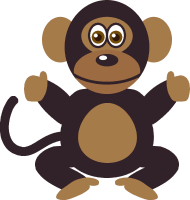 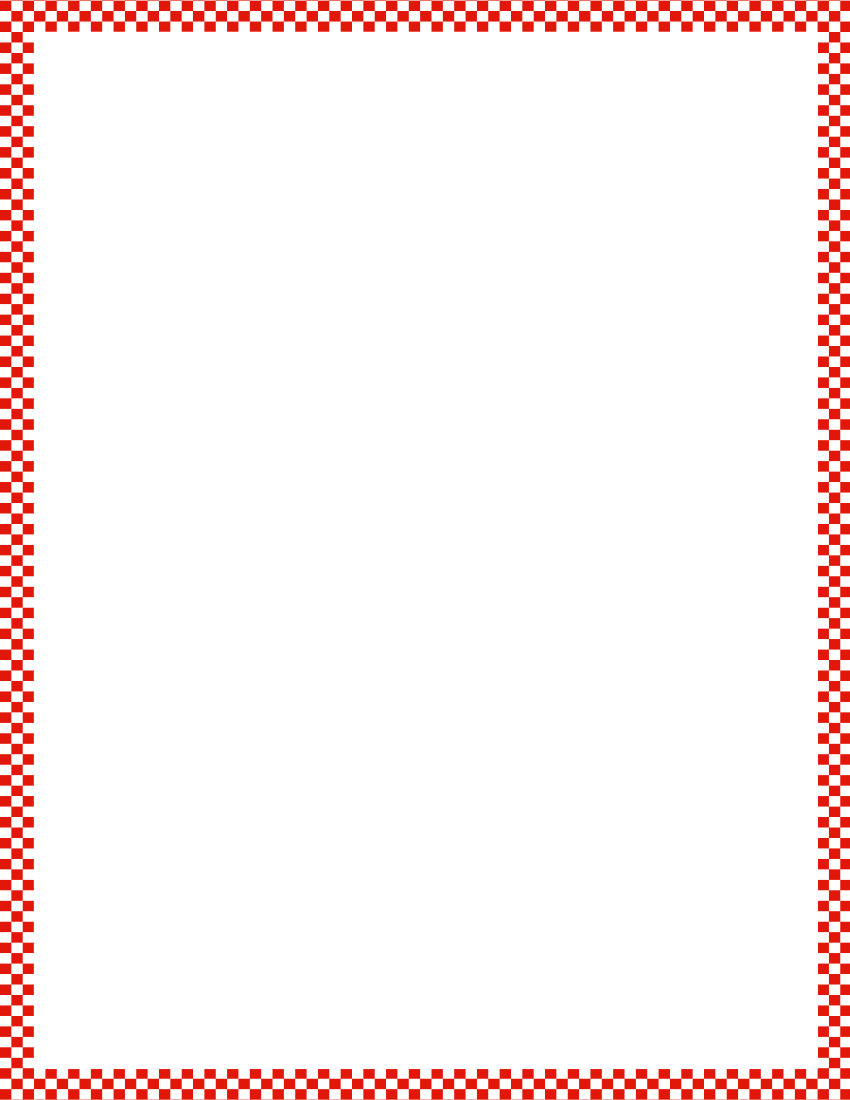 Module 5, Lesson 13
Fluency
Write Teen Numbers with Tower Configurations
Write the number on your personal white board.  Say the number the Say Ten Way.  Say the number the regular way.
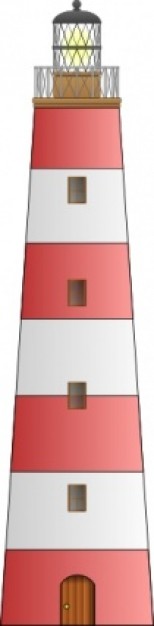 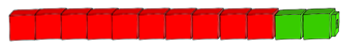 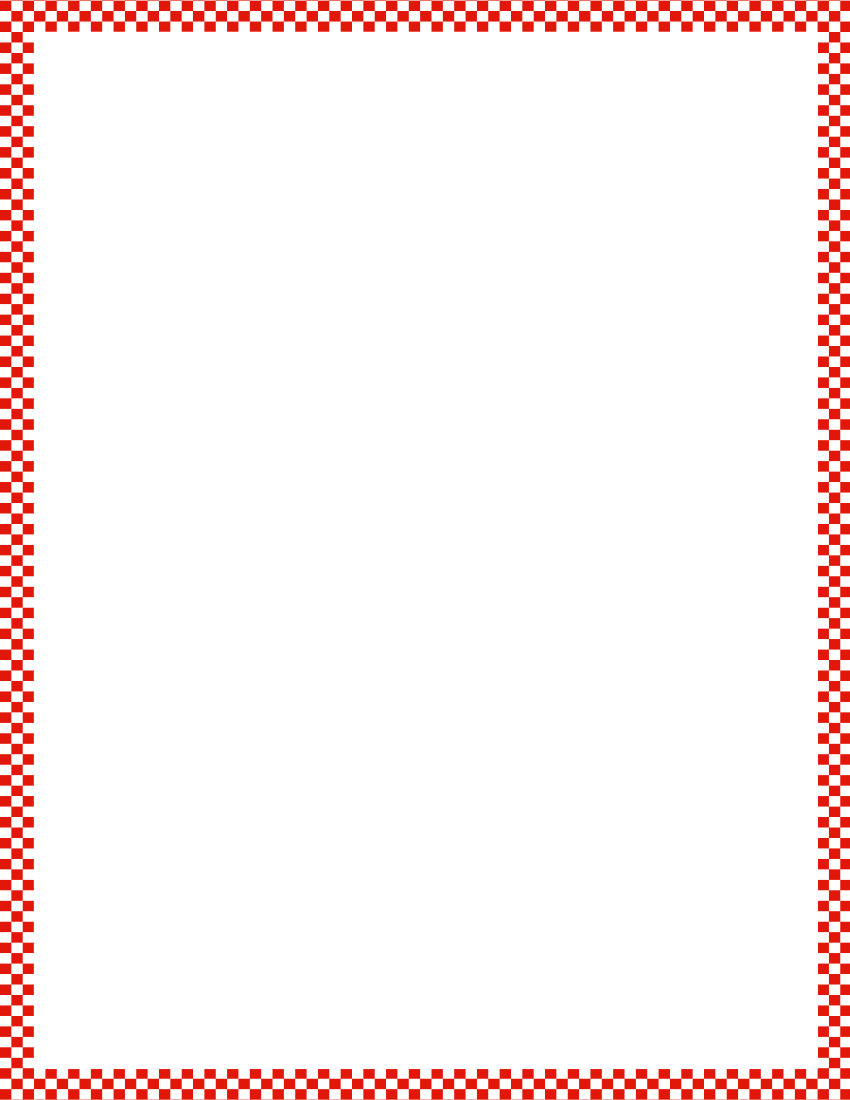 Module 5, Lesson 13
Fluency
Write Teen Numbers with Tower Configurations
Write the number on your personal white board.  Say the number the Say Ten Way.  Say the number the regular way.
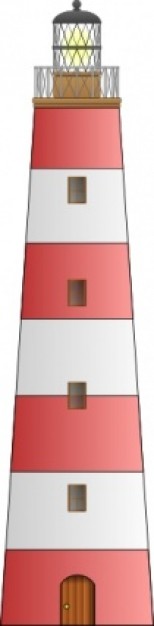 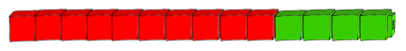 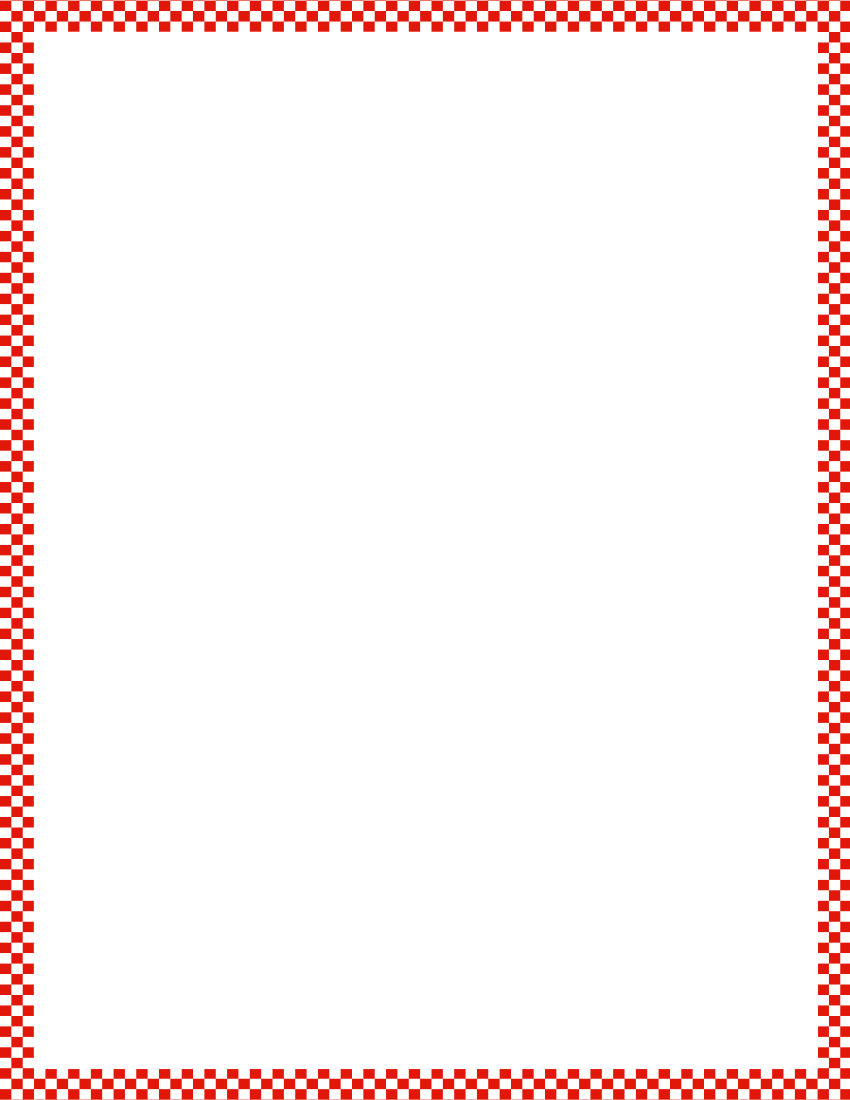 Module 5, Lesson 13
Fluency
Write Teen Numbers with Tower Configurations
Write the number on your personal white board.  Say the number the Say Ten Way.  Say the number the regular way.
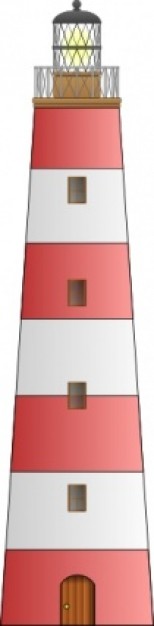 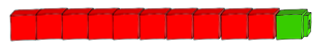 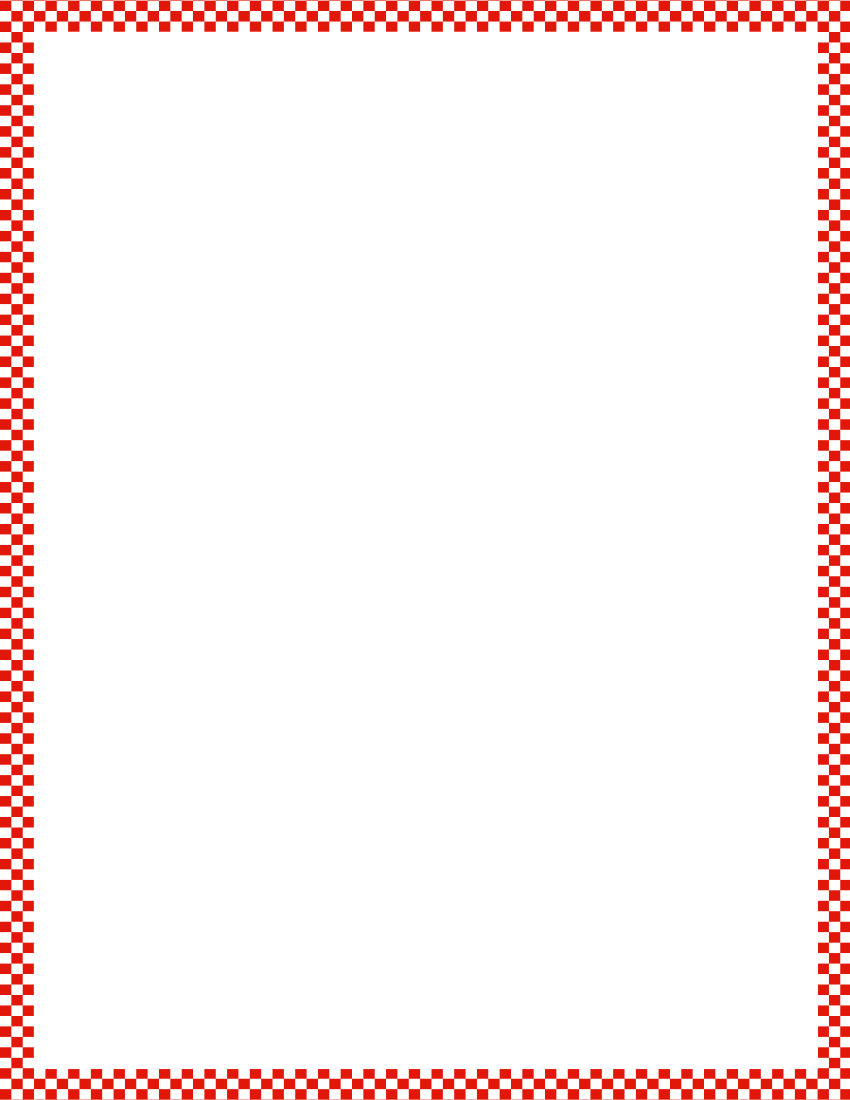 Module 5, Lesson 13
Fluency
Write Teen Numbers with Tower Configurations
Write the number on your personal white board.  Say the number the Say Ten Way.  Say the number the regular way.
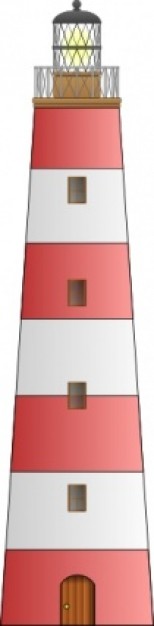 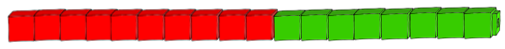 Application Problem
Module 5, Lesson 13
Vincent’s father made 15 tacos for the family.  Show the
15 tacos as 10 tacos and 5 tacos.  Draw a number bond to match.
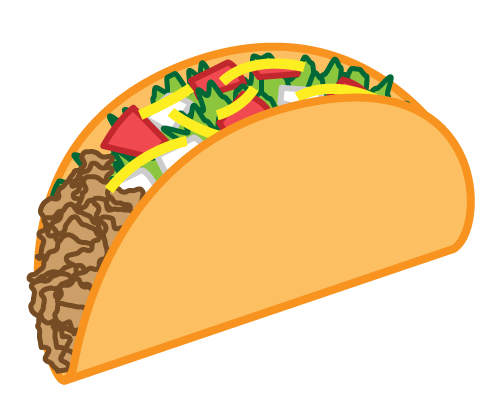 Module 5, Lesson 13
Count in order from 1 to 20.
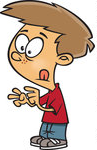 Module 5, Lesson 13
Count from 10 to 20 the Say Ten way.
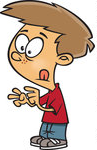 Module 5, Lesson 13
Partner A- Show the number that is one
more than 13 on the Rekenrek.

Partner B- Show the number that is one
more than 13 with the Hide Zero cards.
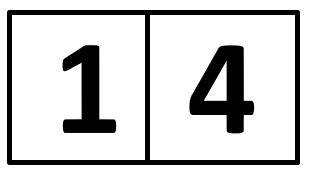 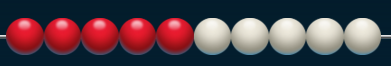 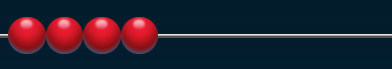 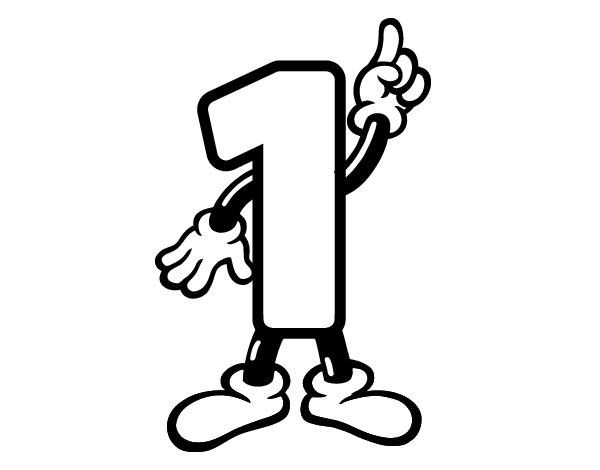 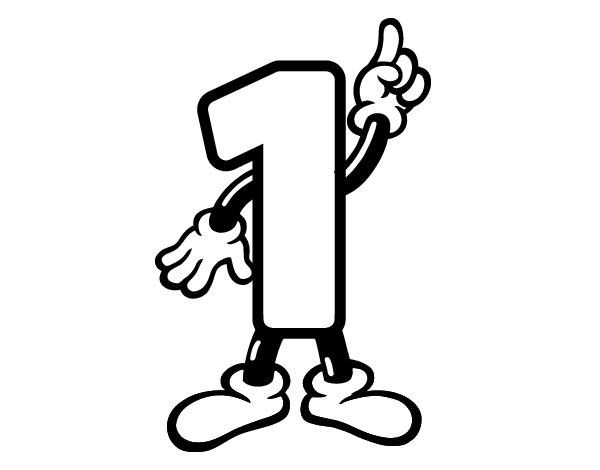 Count from 14 up to 20.
Module 5, Lesson 13
Partner A- Show the number that is one
more than 7 with the Hide Zero cards.

Partner B- Show the number that is one
more than 7 with the Rekenrek.
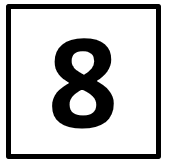 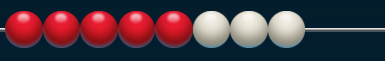 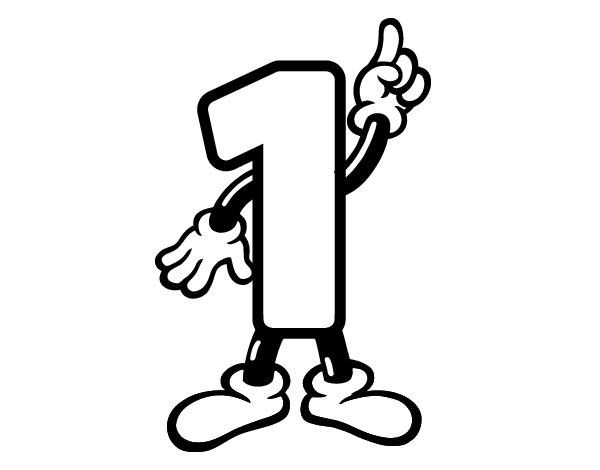 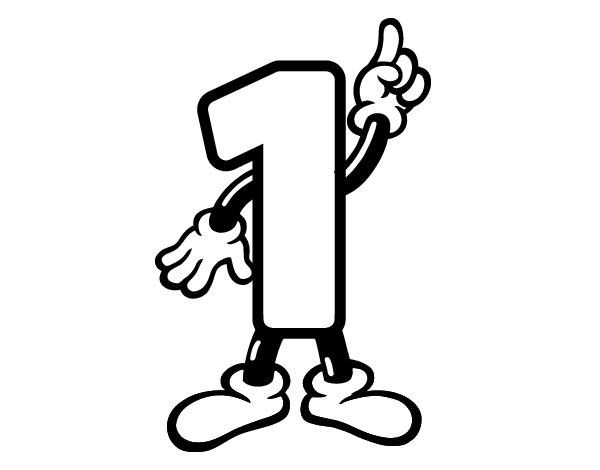 Count from 8 up to 20.
Module 5, Lesson 13
Partner A- Show the number that is one
more than 15 with the Rekenrek.

Partner B- Show the number that is one
more than 15 with the Hide Zero cards.
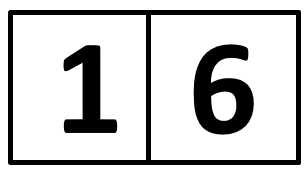 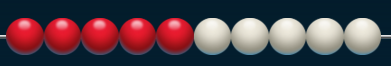 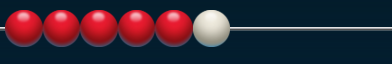 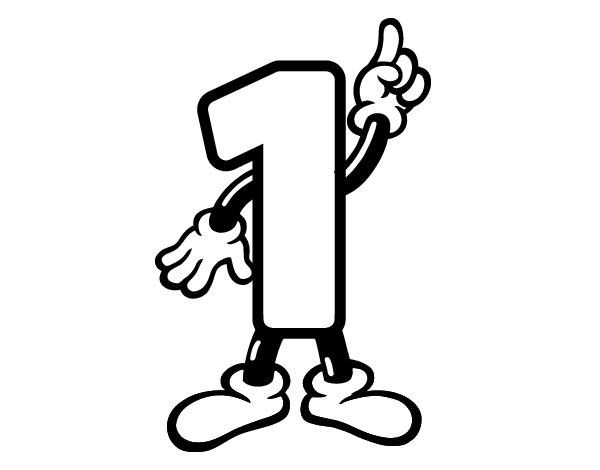 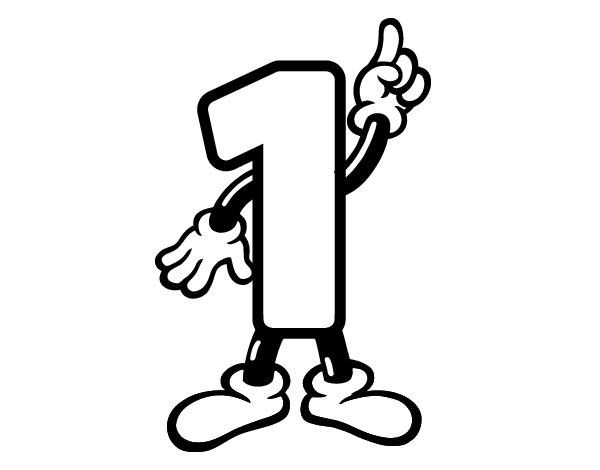 Count from 16 up to 20.
Module 5, Lesson 13
Partner A- Show the number that is one
more than 9 with the Hide Zero cards.

Partner B- Show the number that is one
more than 9 with the Rekenrek.
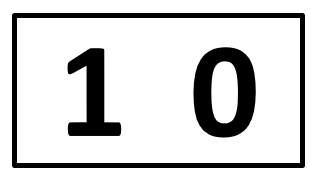 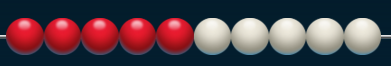 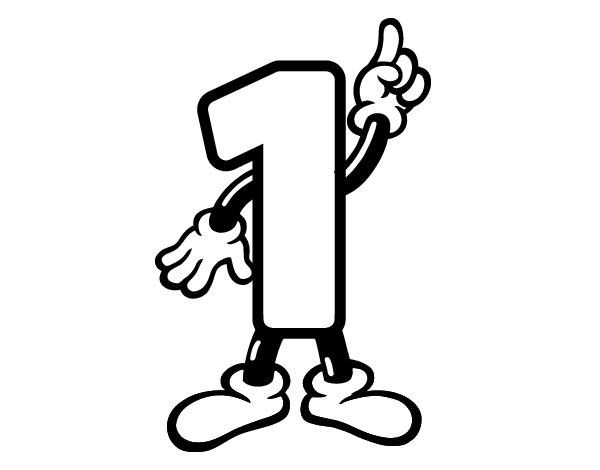 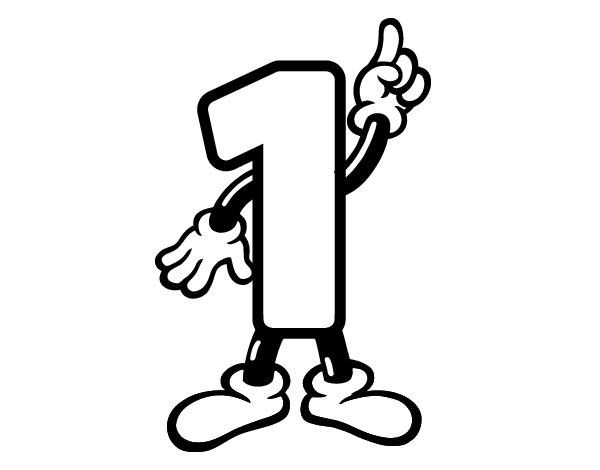 Count from 10 up to 20.
Module 5, Lesson 13
Put your cubes together to make a train of 20 cubes.
Let’s count each color!
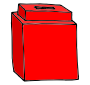 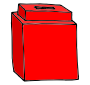 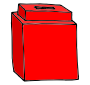 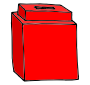 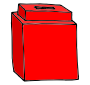 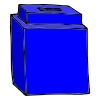 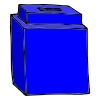 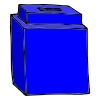 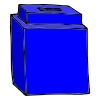 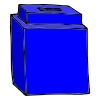 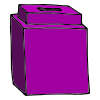 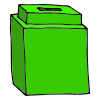 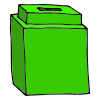 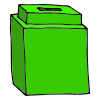 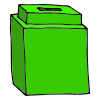 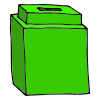 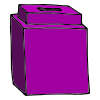 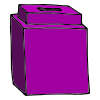 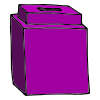 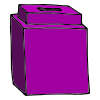 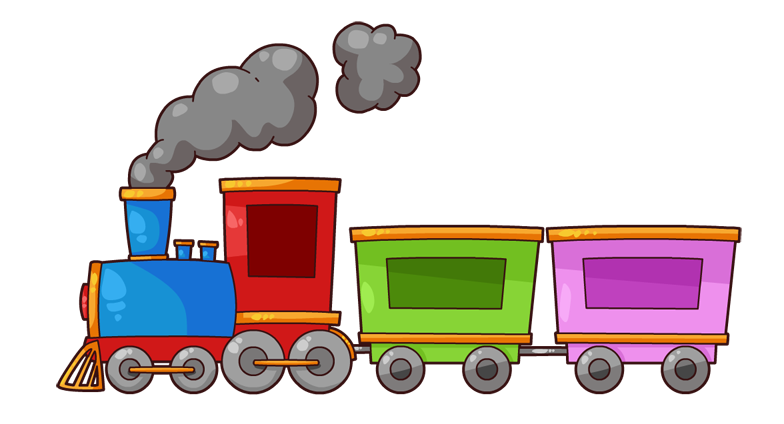 Module 5, Lesson 13
Show me ten seven cubes.
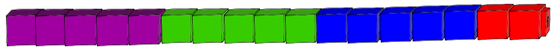 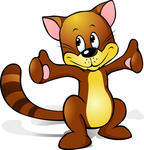 Module 5, Lesson 13
Put your long train together again.
Break it and put 1 stick below the other.
How many cubes do you have now?
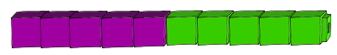 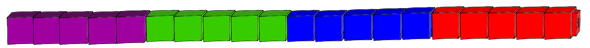 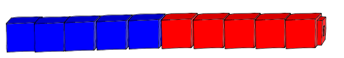 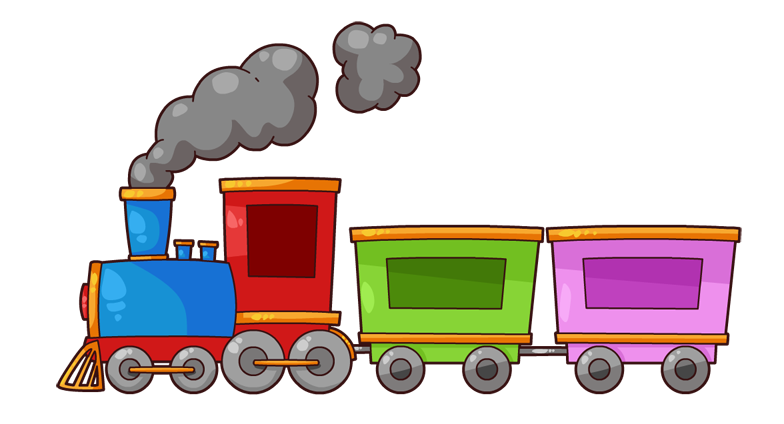 Module 5, Lesson 13
Break apart your cubes and put them like this.
Let’s count them!
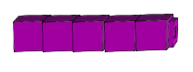 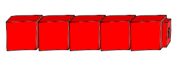 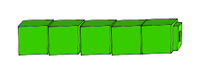 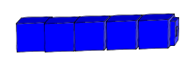 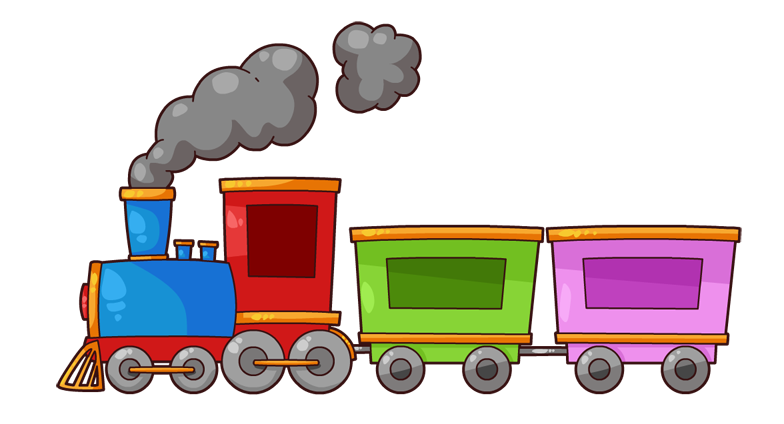 Module 5, Lesson 13
Put your cubes together to make a train of 20 cubes.
Let’s count them!
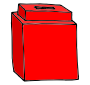 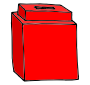 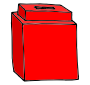 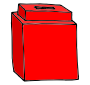 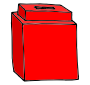 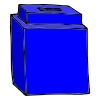 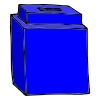 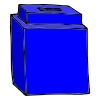 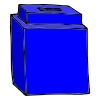 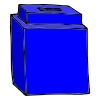 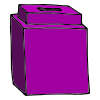 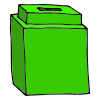 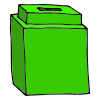 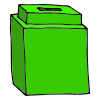 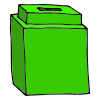 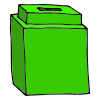 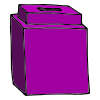 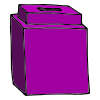 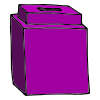 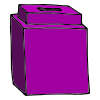 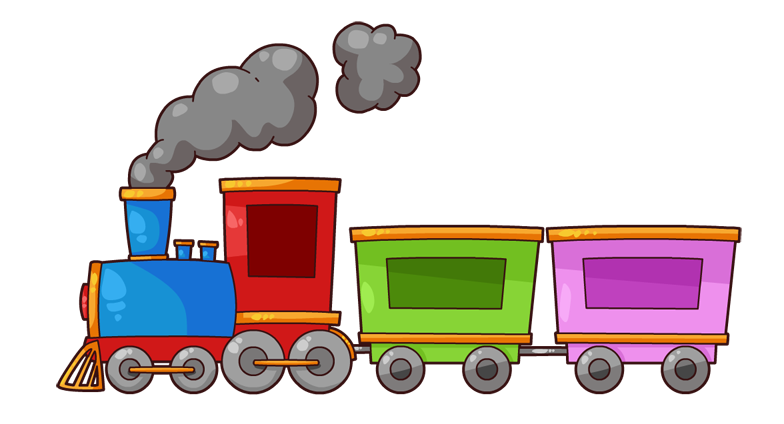 Module 5, Lesson 13
Break the stick into two sticks of 10 cubes.
Count!
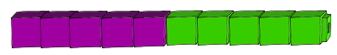 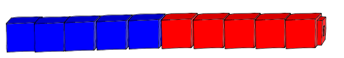 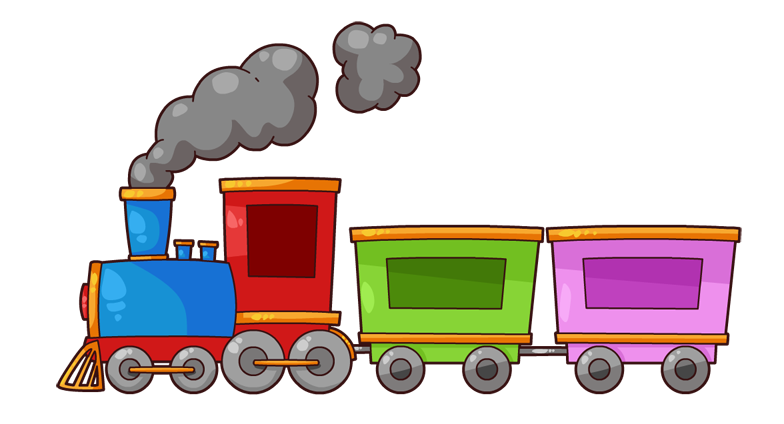 Module 5, Lesson 13
Break the sticks to make 4 sticks of 5.
Count!
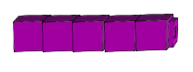 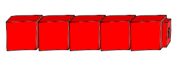 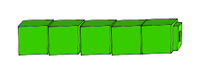 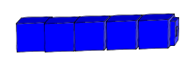 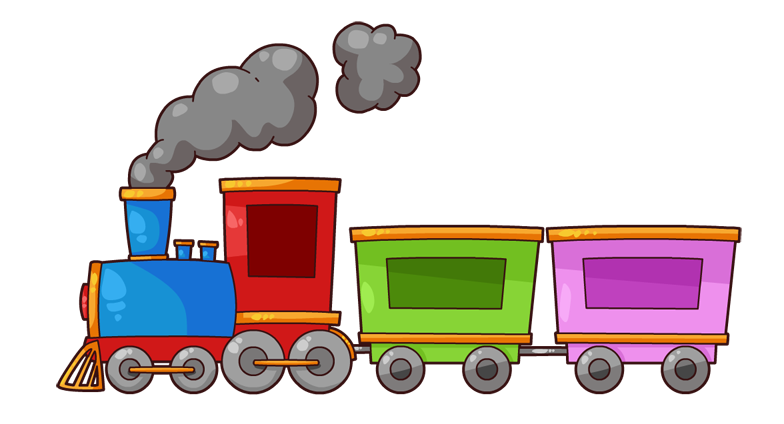 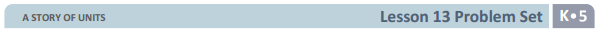 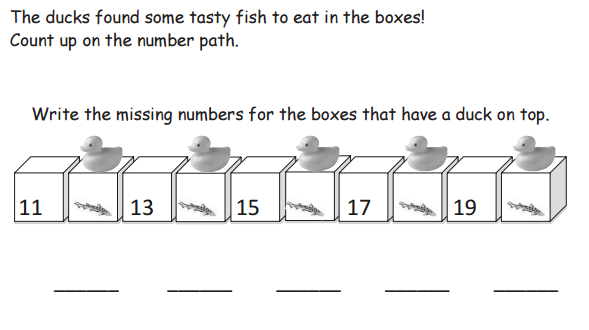 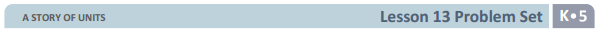 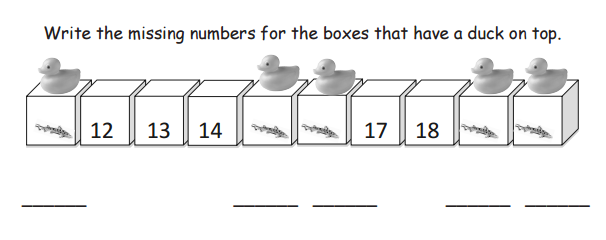 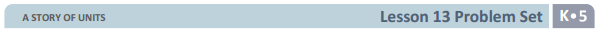 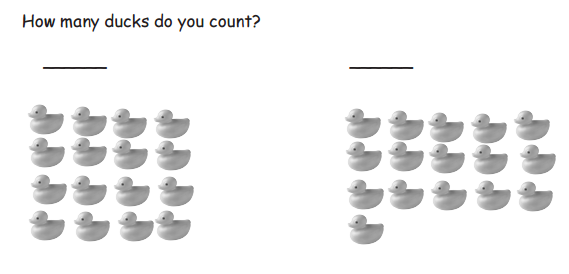 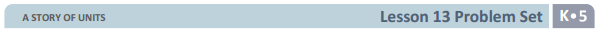 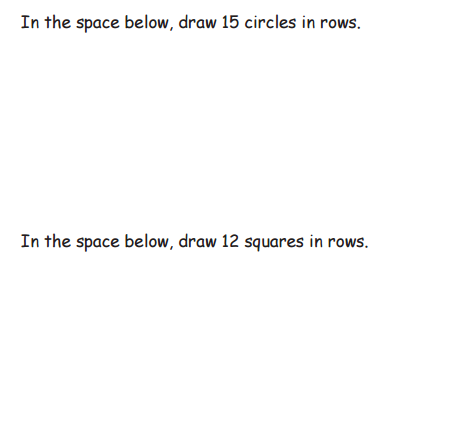 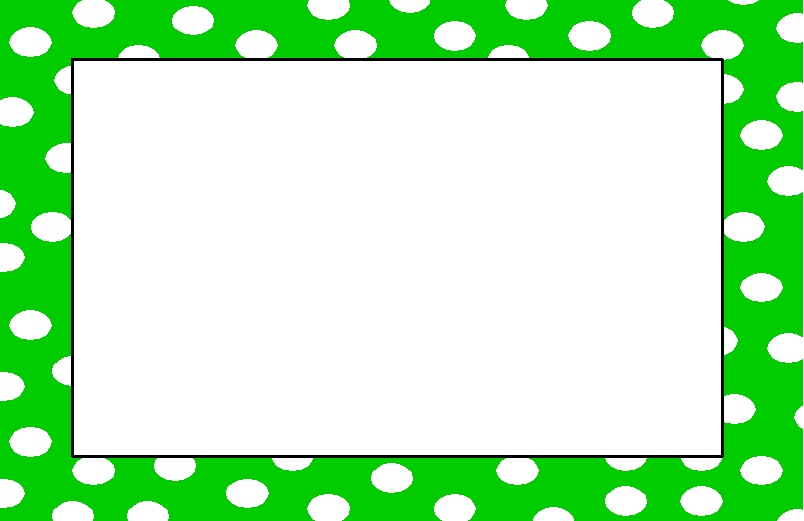 Debrief
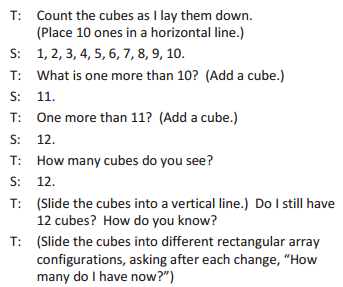 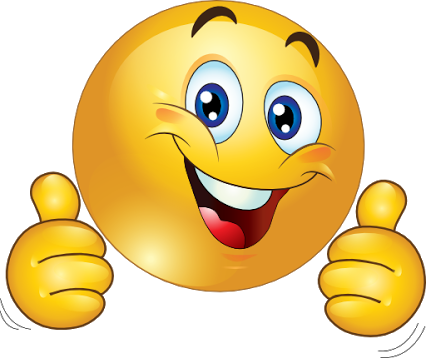 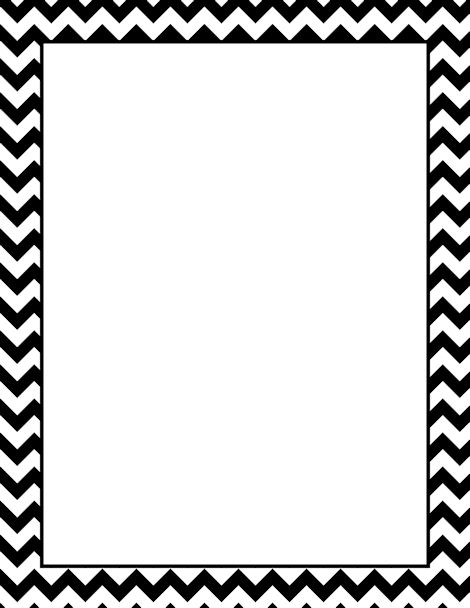 Lesson 14

I can show, count, and write to answer “how many” questions.
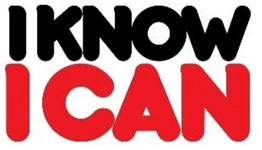 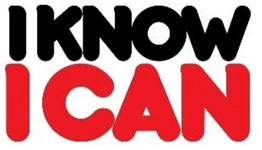 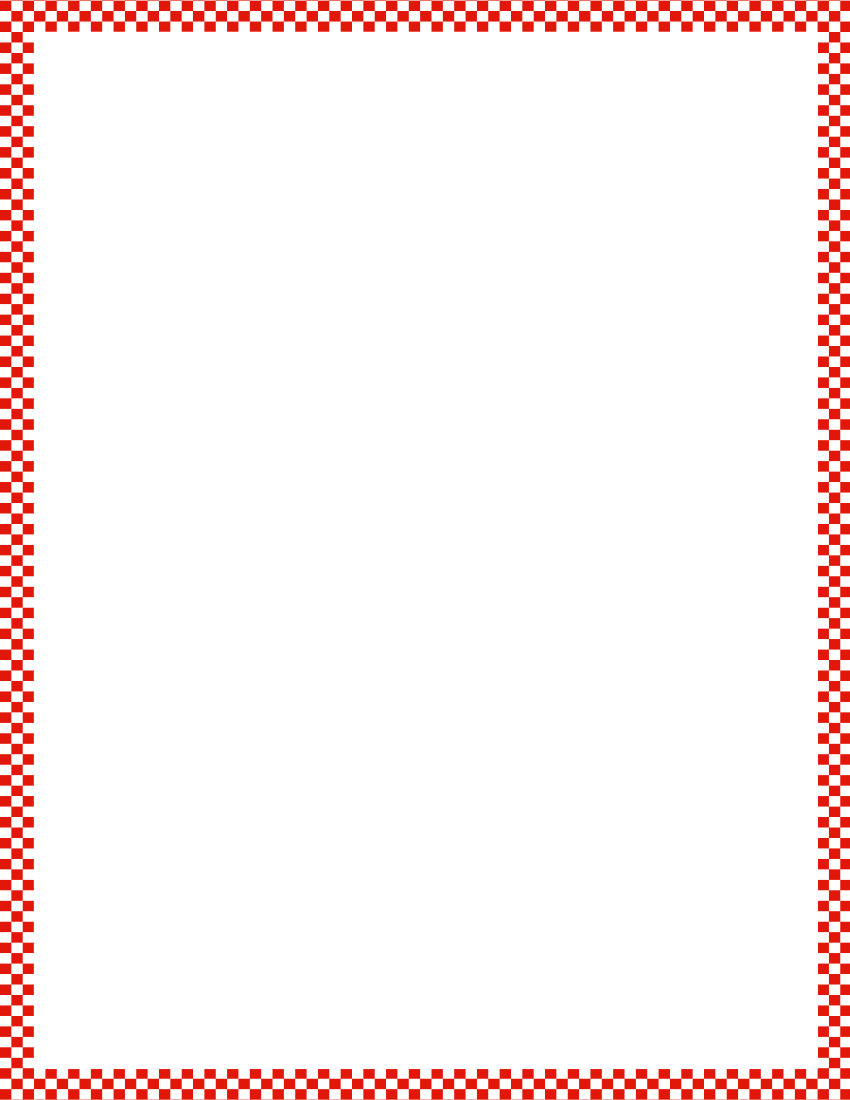 Module 5, Lesson 14
Fluency
Write Teen Numbers with Arrays
On your personal white boards, write the number of stars you see.  Say the number the Say Ten Way.  Say the number the regular way.
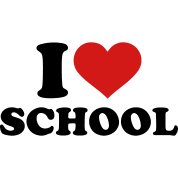 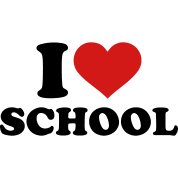 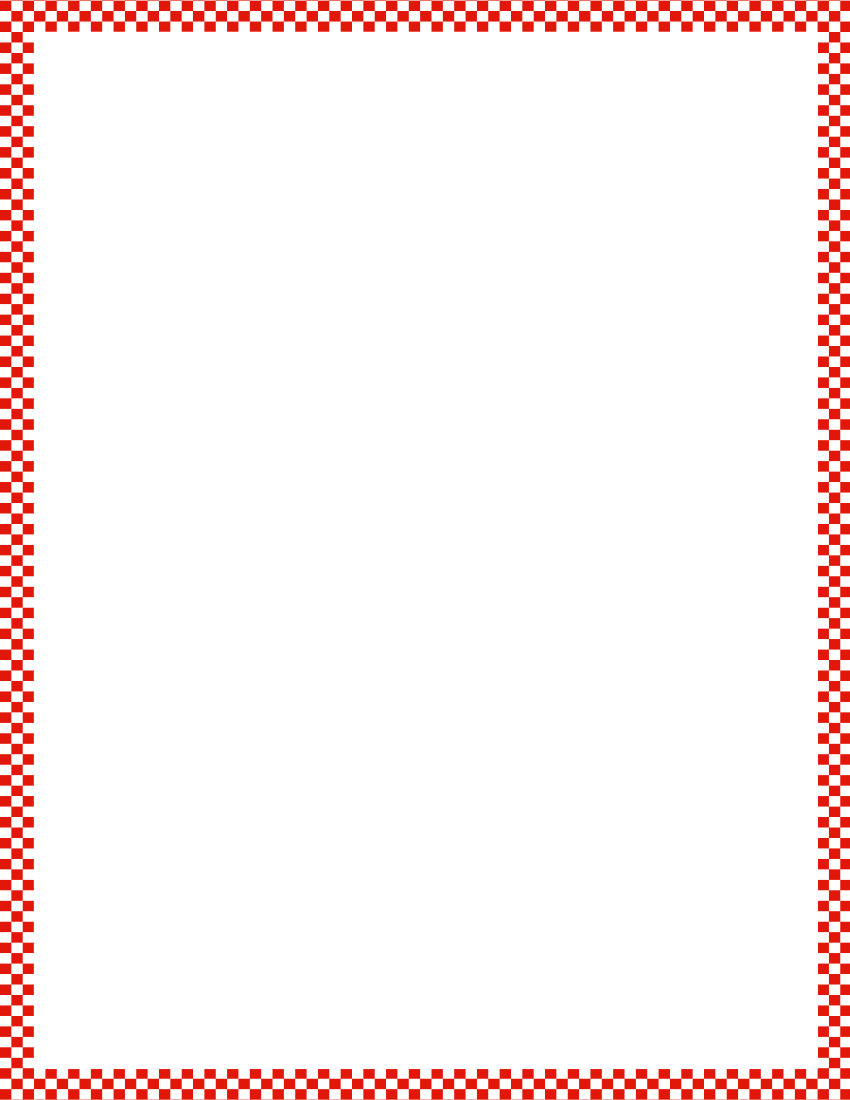 Module 5, Lesson 14
Fluency
Write Teen Numbers with Arrays
On your personal white boards, write the number of stars you see.  Say the number the Say Ten Way.  Say the number the regular way.
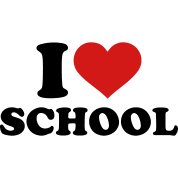 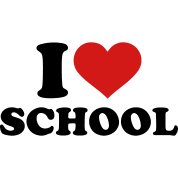 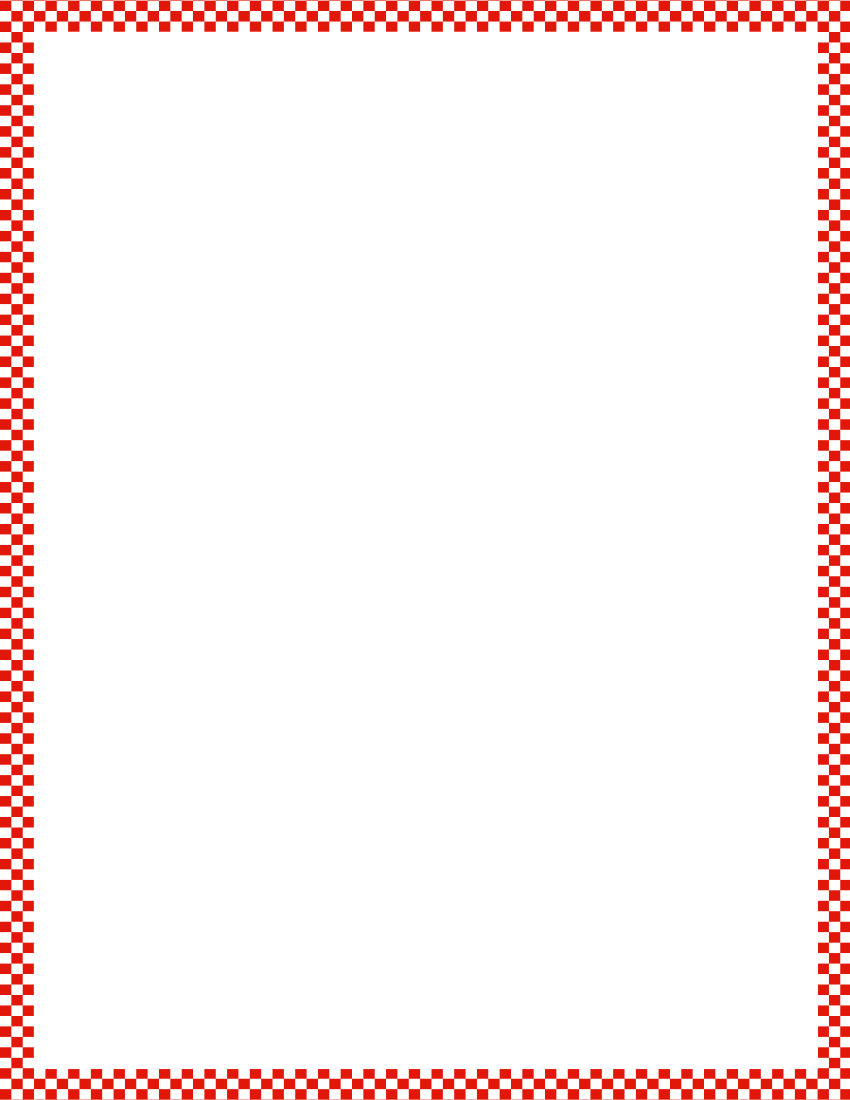 Module 5, Lesson 14
Fluency
Write Teen Numbers with Arrays
On your personal white boards, write the number of stars you see.  Say the number the Say Ten Way.  Say the number the regular way.
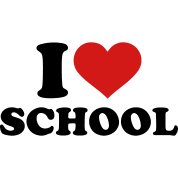 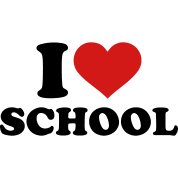 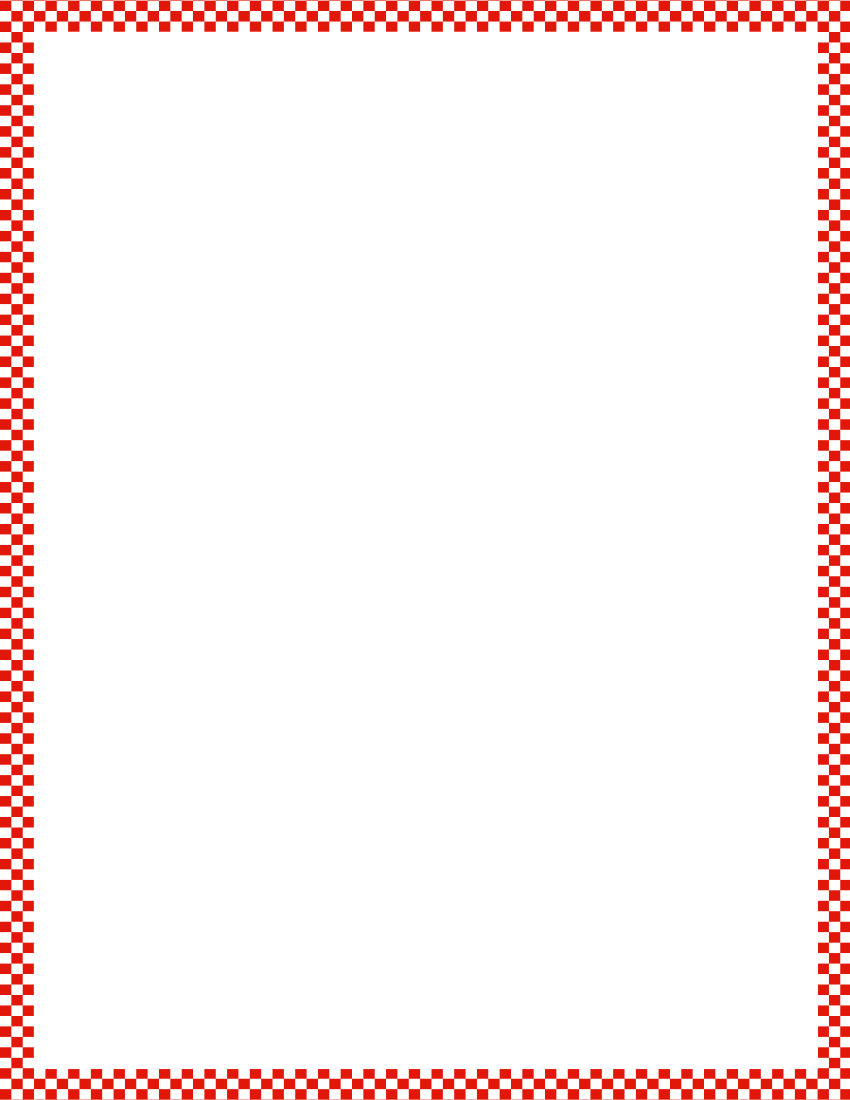 Module 5, Lesson 14
Fluency
Write Teen Numbers with Arrays
On your personal white boards, write the number of stars you see.  Say the number the Say Ten Way.  Say the number the regular way.
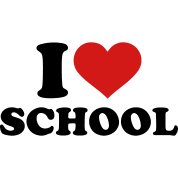 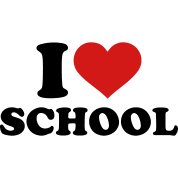 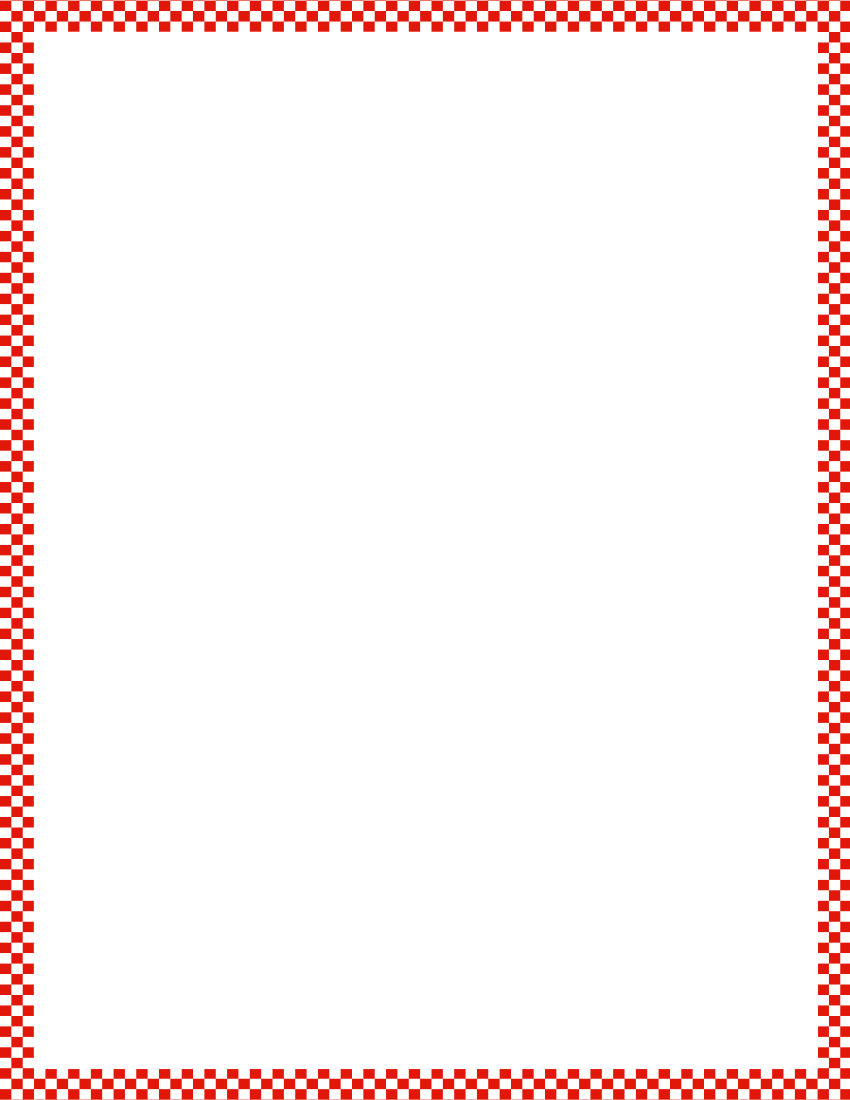 Module 5, Lesson 14
Fluency
Hide Zero for Teen Numbers
Say the number.  Say the number the Say Ten Way.  (click)
1   0
5
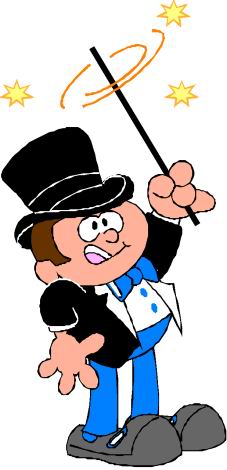 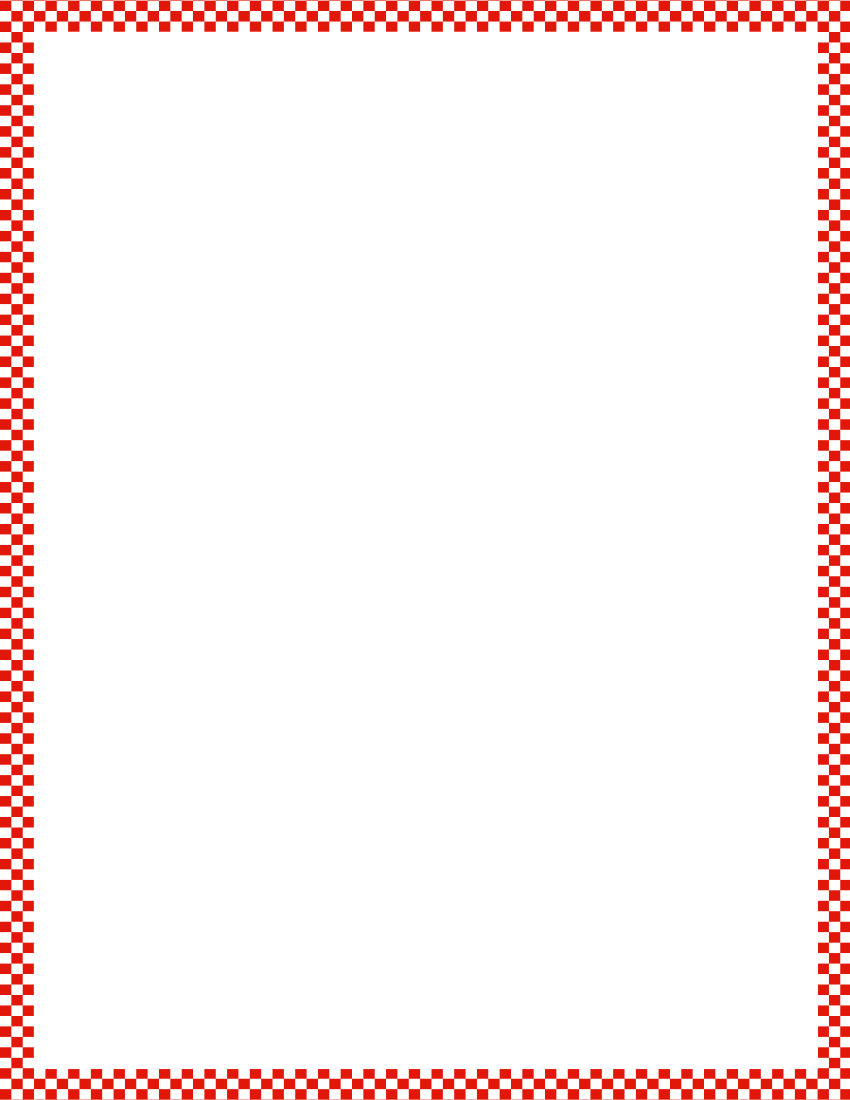 Module 5, Lesson 14
Fluency
Hide Zero for Teen Numbers
Say the number.  Say the number the Say Ten Way.  (click)
1   0
1
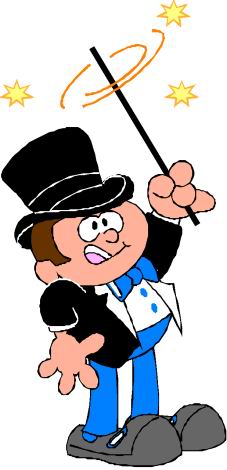 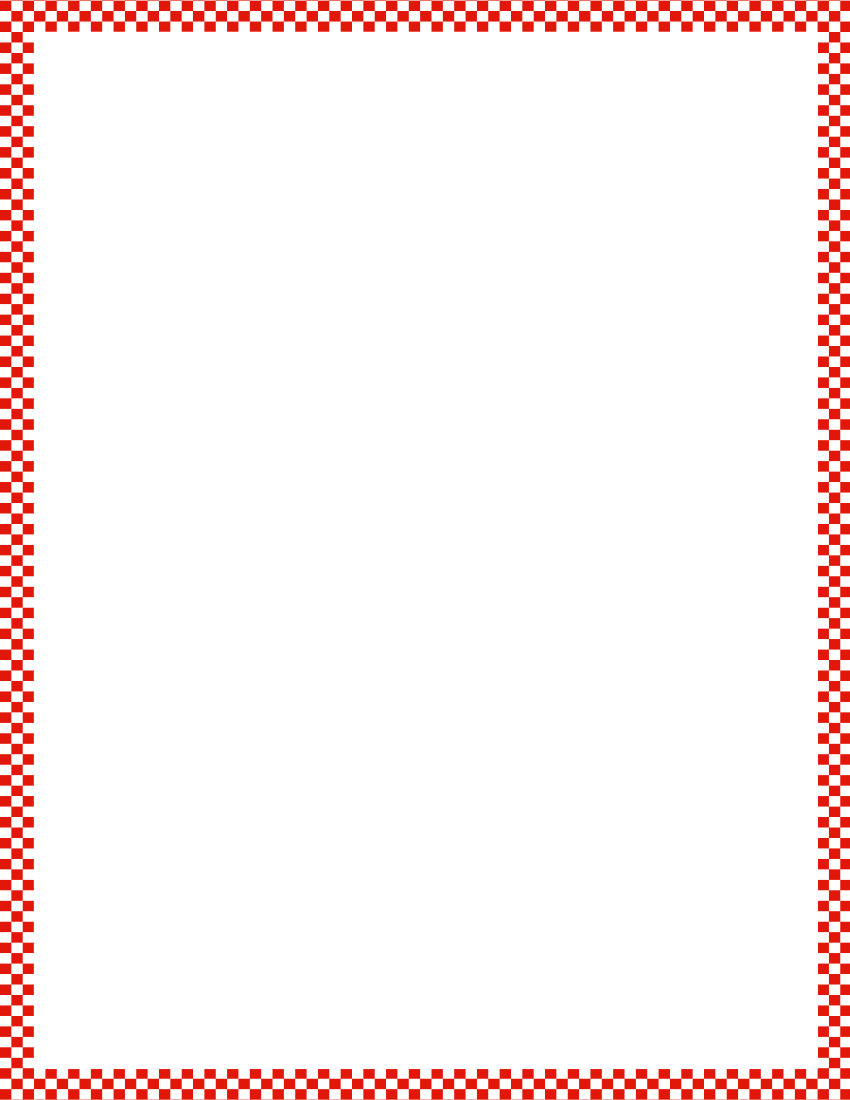 Module 5, Lesson 14
Fluency
Hide Zero for Teen Numbers
Say the number.  Say the number the Say Ten Way.  (click)
1   0
9
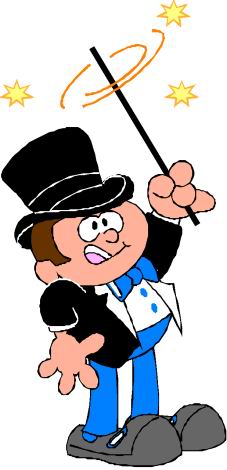 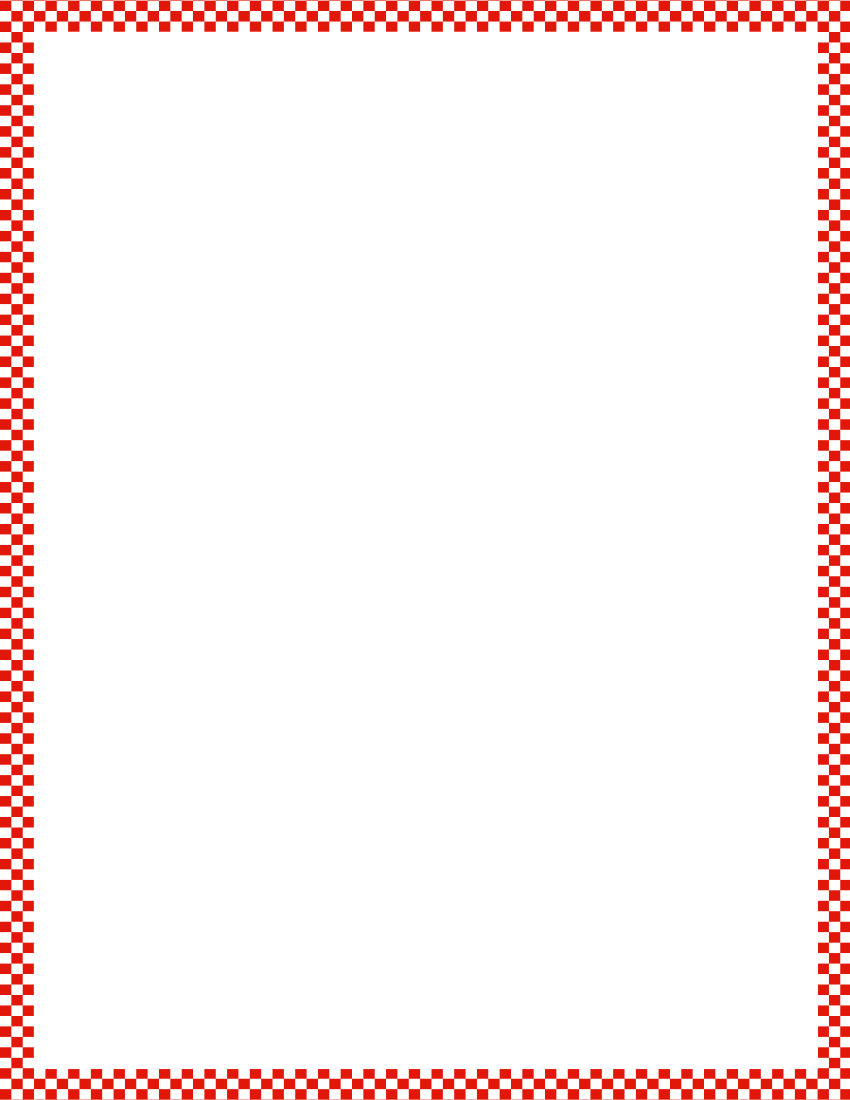 Module 5, Lesson 14
Fluency
Hide Zero for Teen Numbers
Say the number.  Say the number the Say Ten Way.  (click)
1   0
3
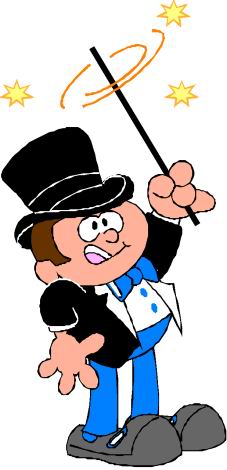 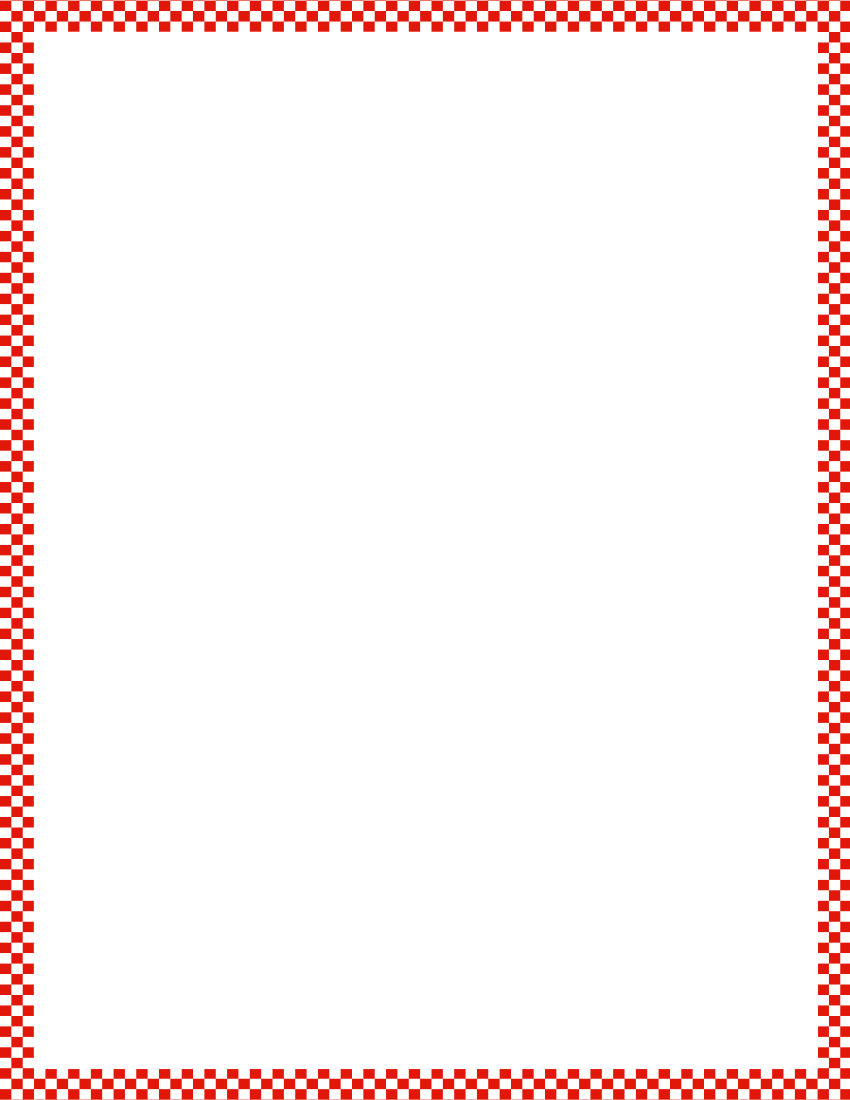 Module 5, Lesson 14
Fluency
Hide Zero for Teen Numbers
Say the number.  Say the number the Say Ten Way.  (click)
1   0
6
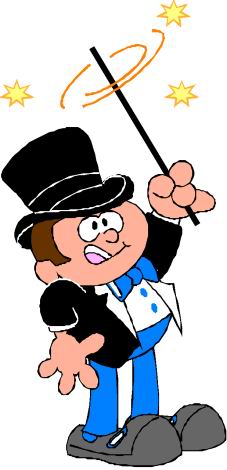 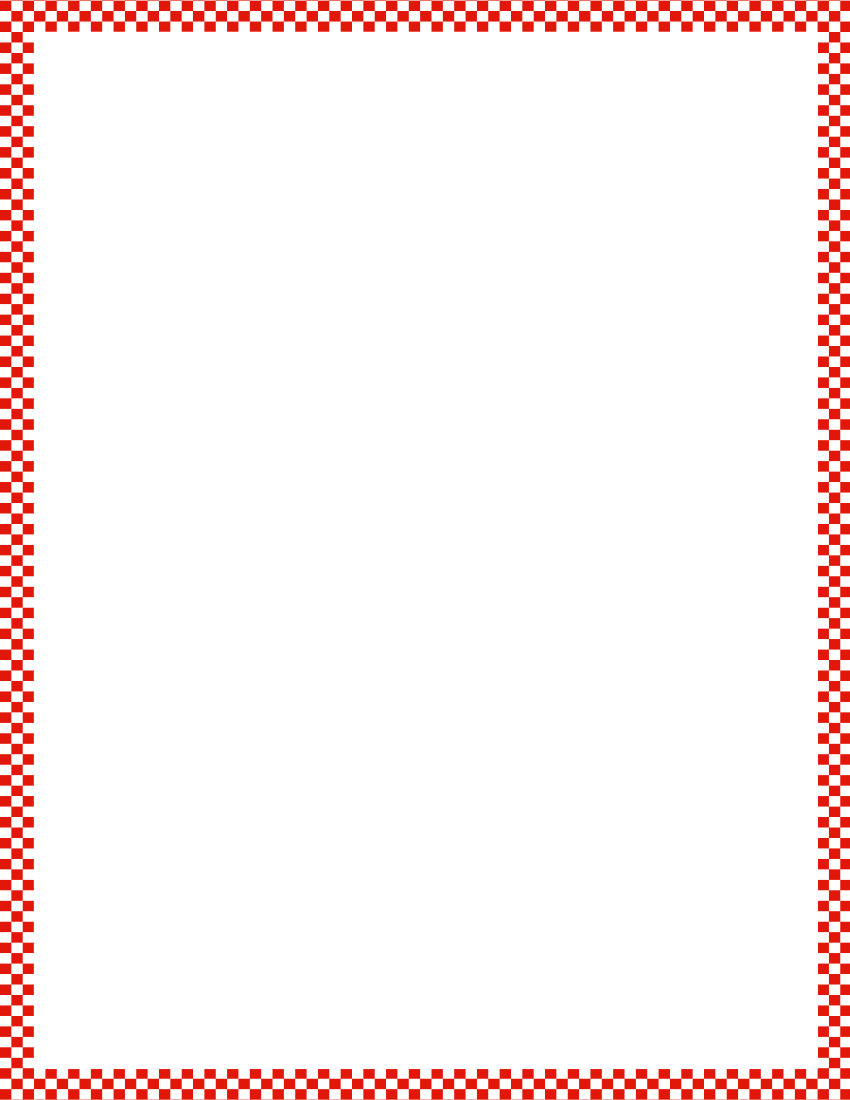 Module 5, Lesson 14
Fluency
Hide Zero for Teen Numbers
Say the number.  Say the number the Say Ten Way.  (click)
1   0
2
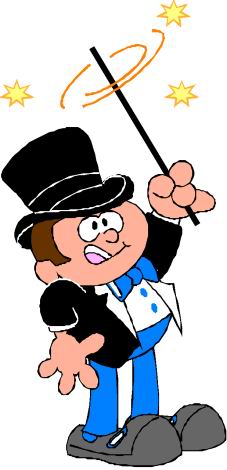 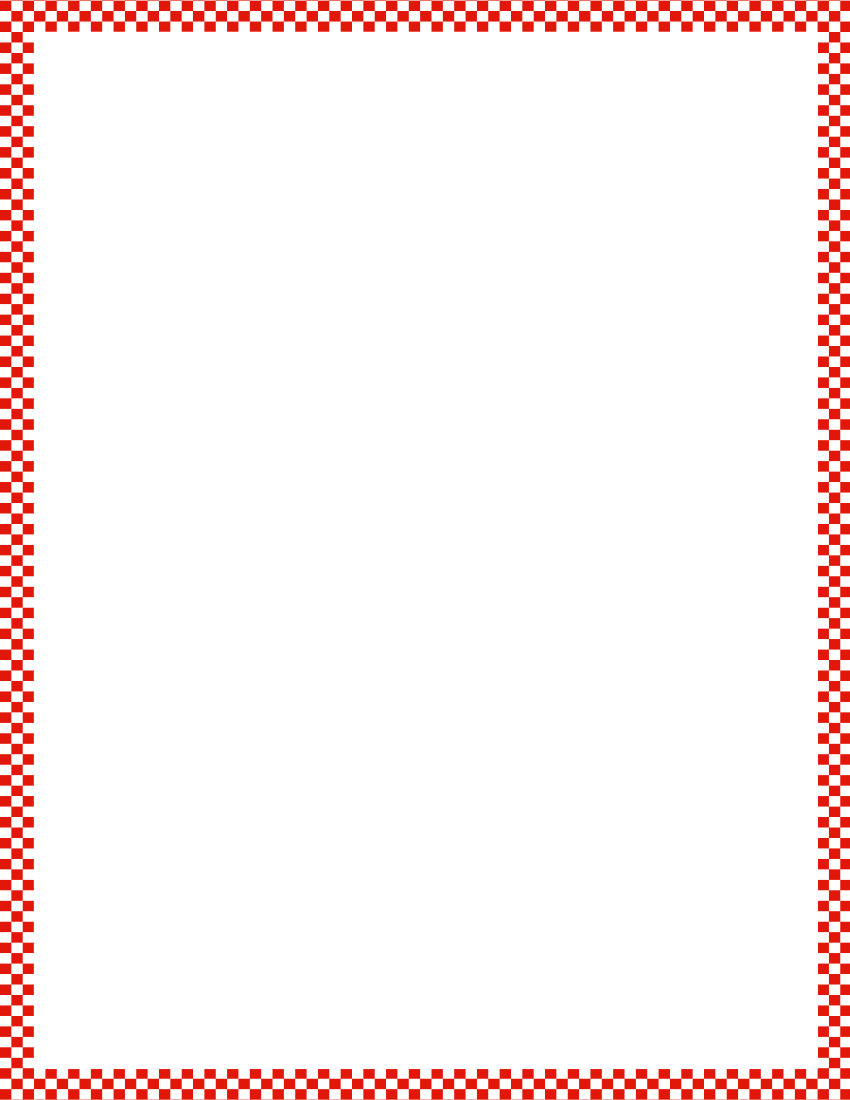 Module 5, Lesson 14
Fluency
Hide Zero for Teen Numbers
Say the number.  Say the number the Say Ten Way.  (click)
1   0
7
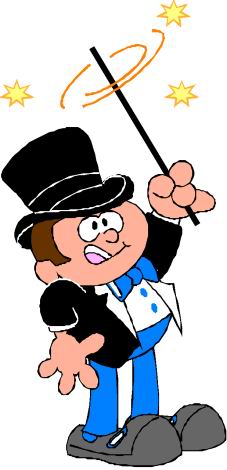 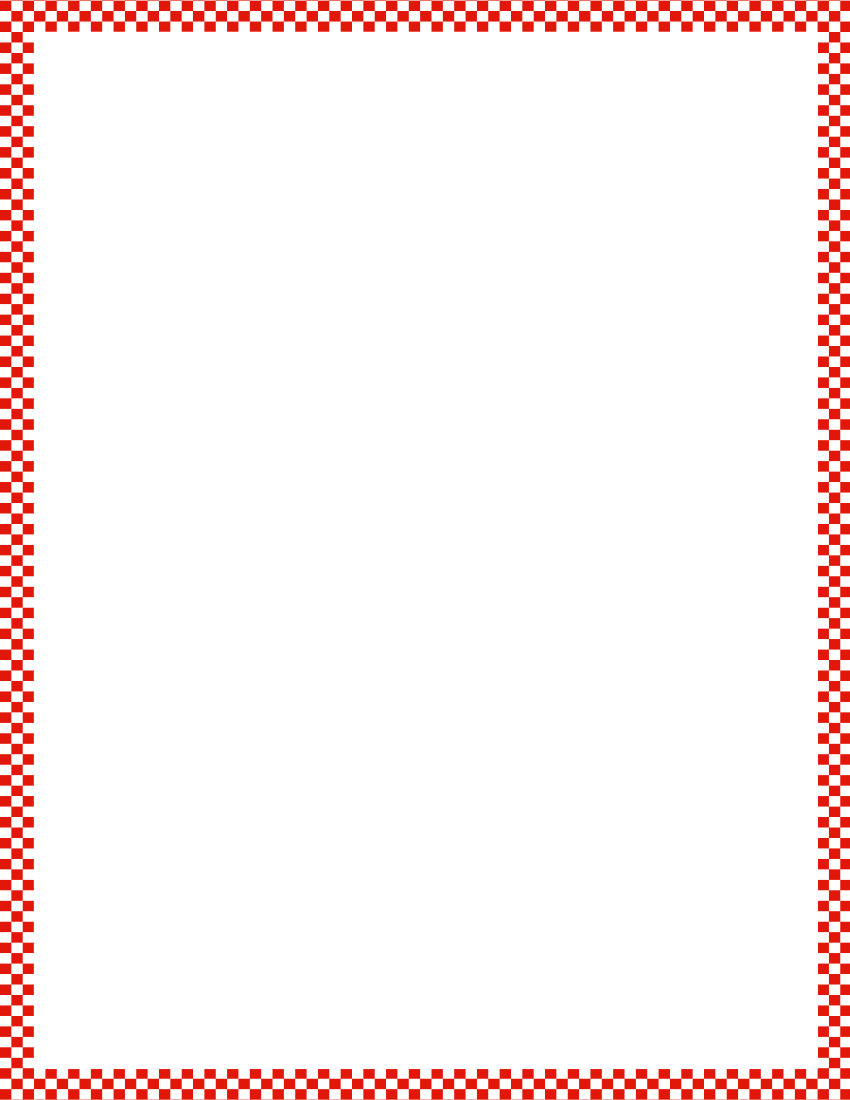 Module 5, Lesson 14
Fluency
Hide Zero for Teen Numbers
Say the number.  Say the number the Say Ten Way.  (click)
1   0
4
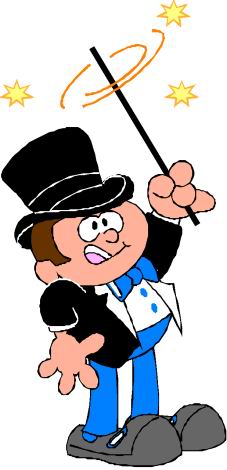 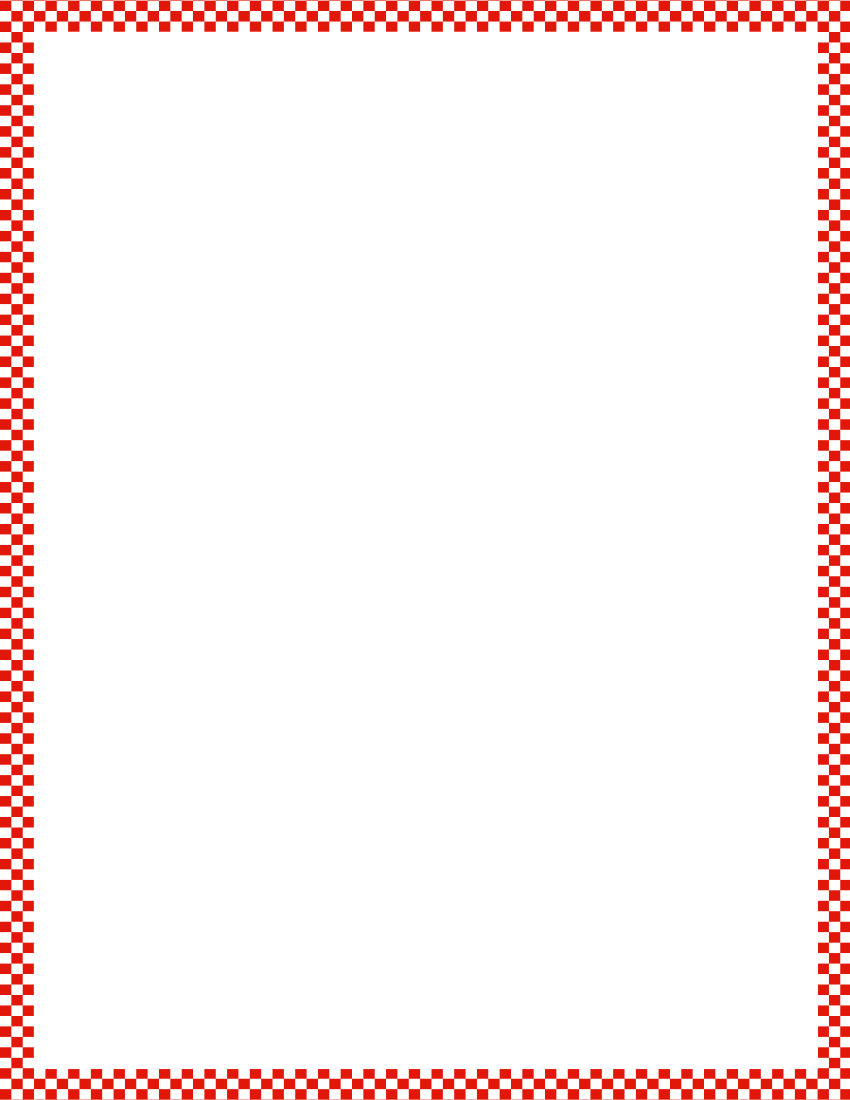 Module 5, Lesson 14
Fluency
Hide Zero for Teen Numbers
Say the number.  Say the number the Say Ten Way.  (click)
1   0
8
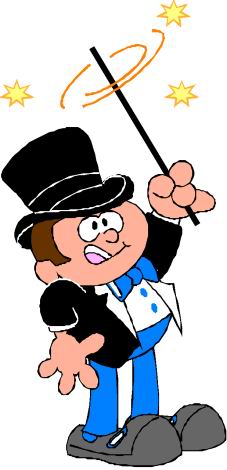 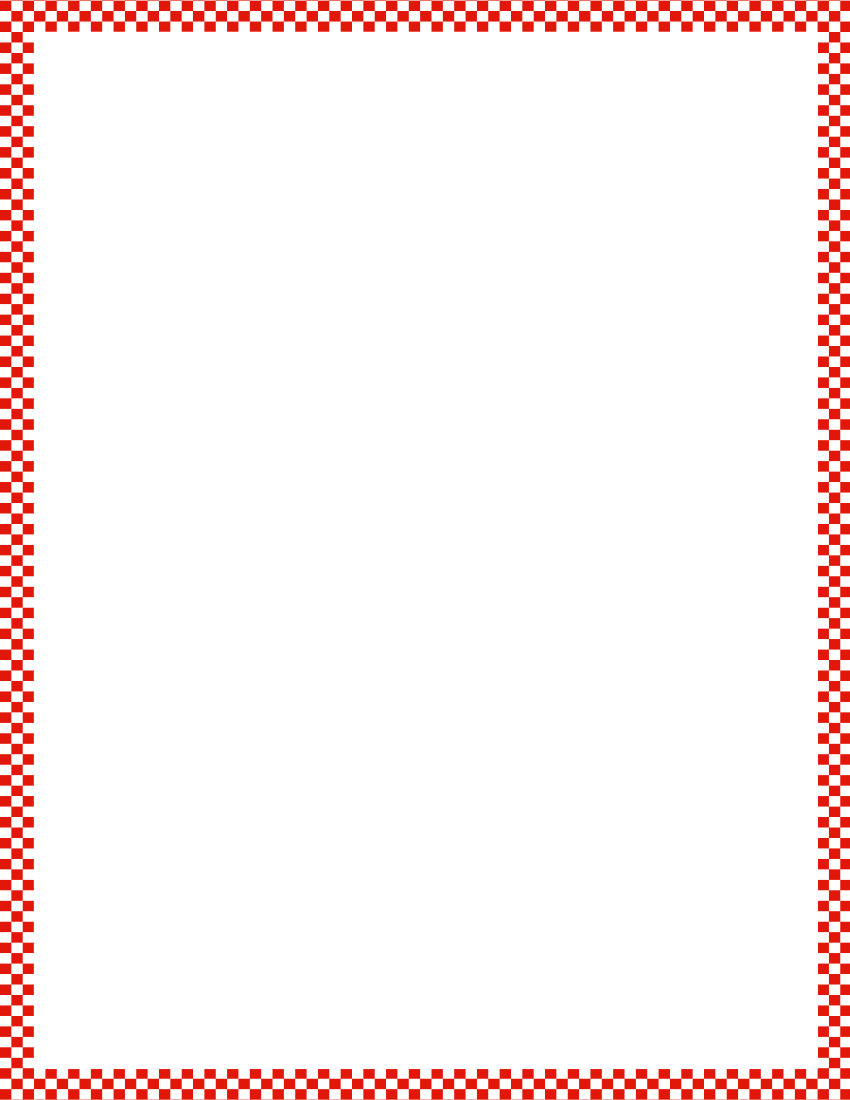 Module 5, Lesson 14
Fluency
Teen Counting Array Template
Count how many are in each array.
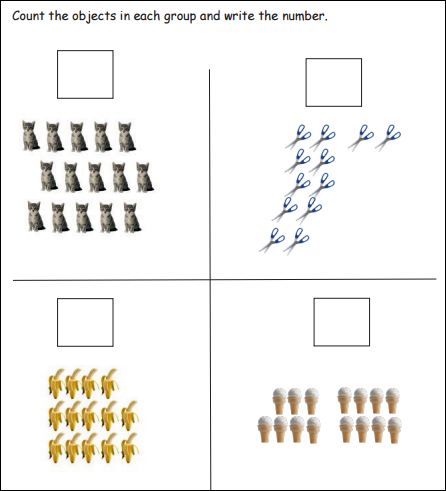 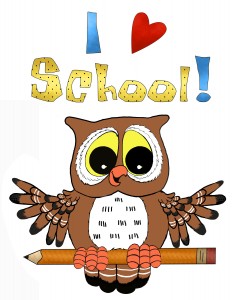 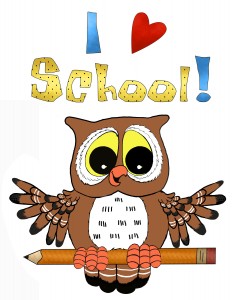 Application Problem
Module 5, Lesson 14
Eva put her 12 cookies on her cookie sheet in 2 rows of 6.  Draw
Eva’s cookies.  Show her 12 cookies as a number bond of 10 ones
and 2 ones and with your Hide Zero cards.  Then, find and circle the
10 cookies that are inside the 12 cookies.
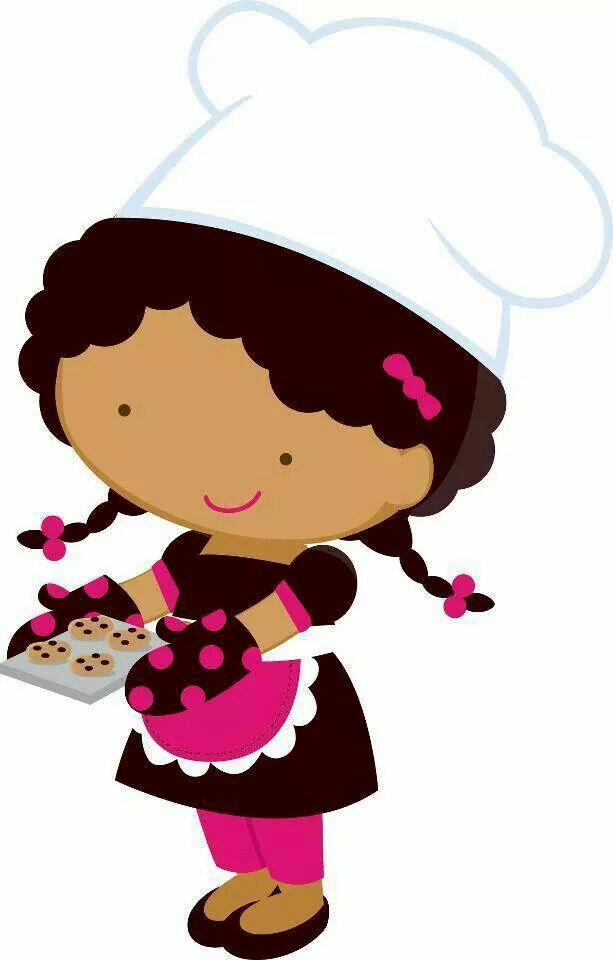 Module 5, Lesson 14
Let’s see how well you can show, count, and write numbers!

Partner A-  Draw a card and tell your partner
the number.  You can say it the regular way
or the Say Ten way.

Partner B-  Put that number of objects around the 
outside edge of your plate.  Take turns counting!
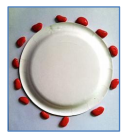 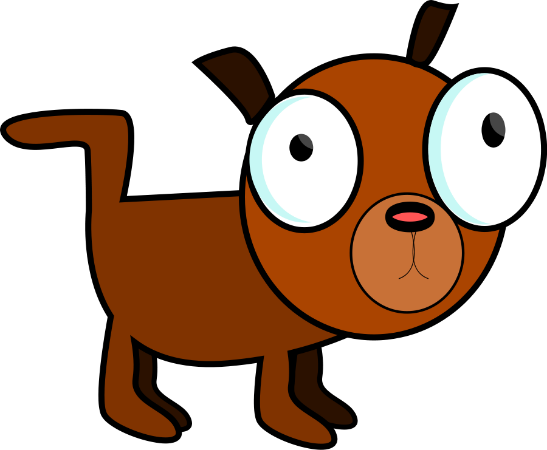 Module 5, Lesson 14
Partner B-  Draw a card and tell your partner
the number.  You can say it the regular way
or the Say Ten way.

Partner A-  Put that number of objects around the 
outside edge of your plate.  Take turns counting!
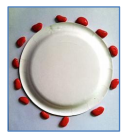 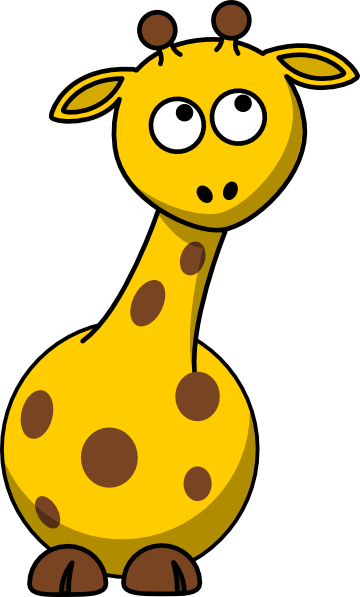 Module 5, Lesson 14
Let’s try something
different!
Partner A-  Put any number of objects you want in a circle
around the edge of your plate.

Partner B-  Count the objects and write the number on 
your board.
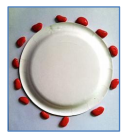 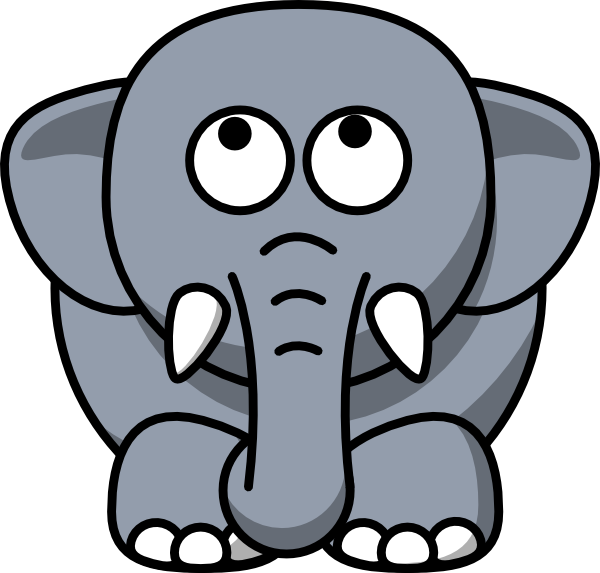 Module 5, Lesson 14
Partner B-  Put any number of objects you want in a circle
around the edge of your plate.

Partner A-  Count the objects and write the number on 
your board.
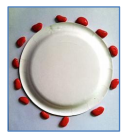 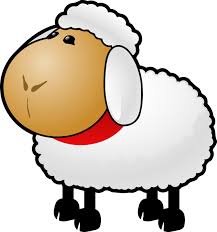 Module 5, Lesson 14
Let’s try something
different again!
Partner A-  Write any number between 11 and 20 
on your board.

Partner B-  Count out that many objects as you place
them in a circle around the edge of the plate.

Partner A-  Count each object as you move it from the
circle to the ten-frame to check that the count is
correct.  How many objects are there?
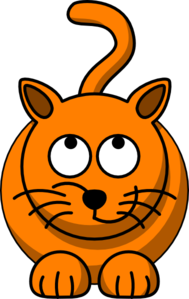 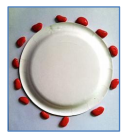 Module 5, Lesson 14
Partner B-  Write any number between 11 and 20 
on your board.

Partner A-  Count out that many objects as you place
them in a circle around the edge of the plate.

Partner B-  Count each object as you move it from the
circle to the ten-frame to check that the count is
correct.  How many objects are there?
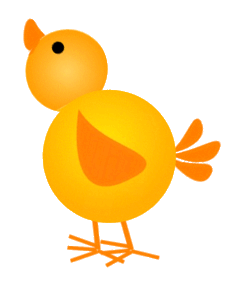 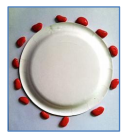 Module 5, Lesson 14
Use the plate to draw dots in a circle and count each other’s
dots.  Circle 10 dots to prove you counted right.  Write the
number in the middle of the plate.
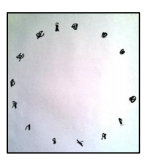 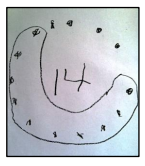 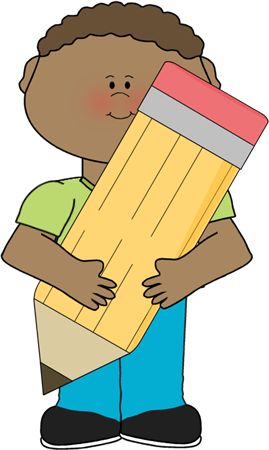 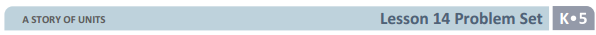 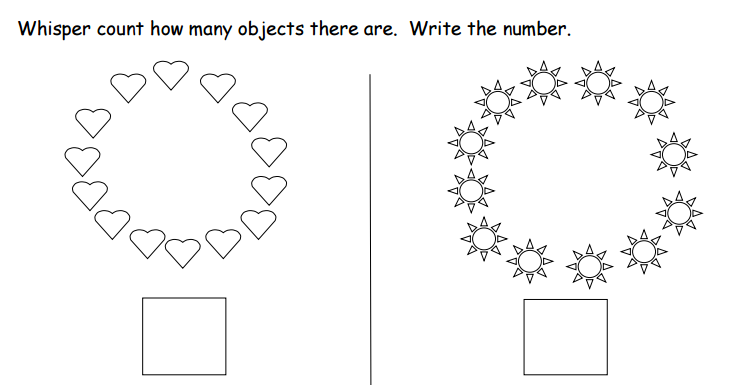 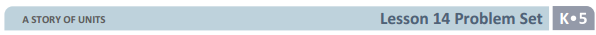 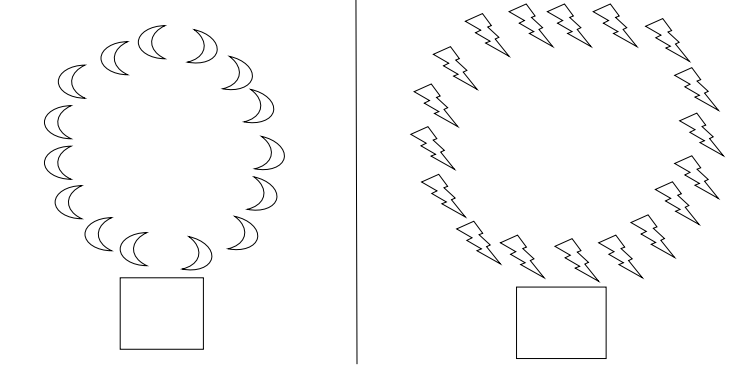 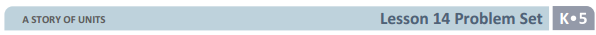 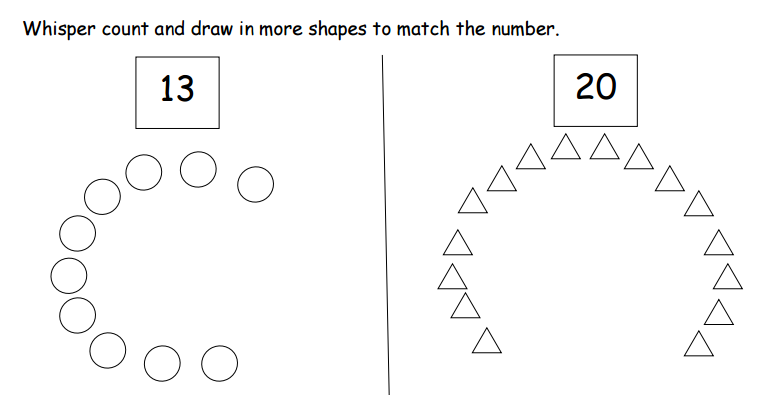 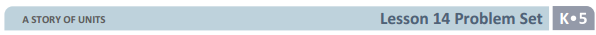 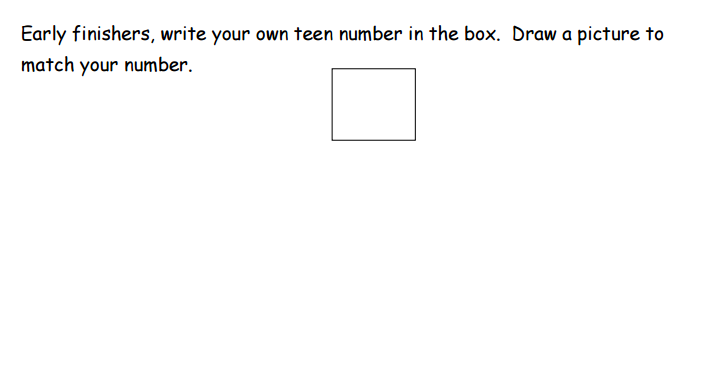 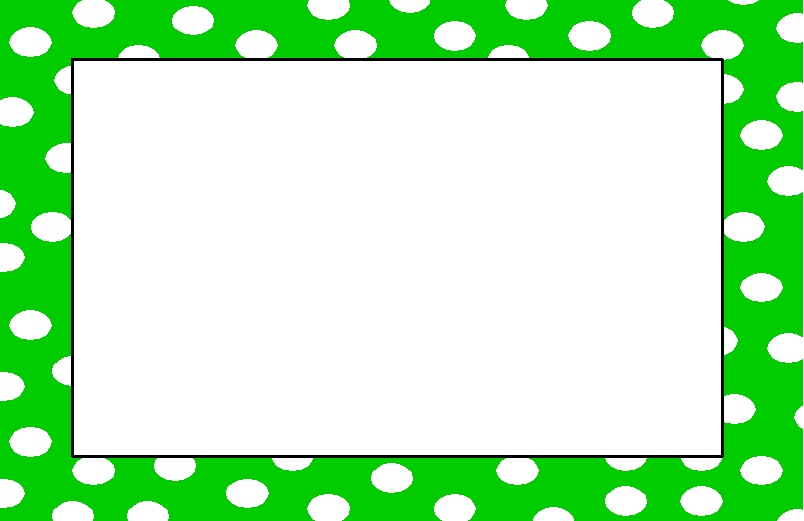 Debrief
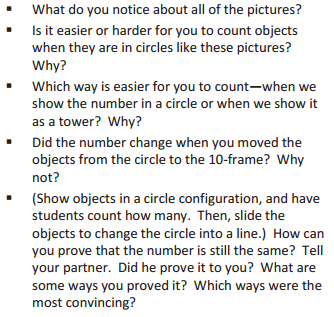 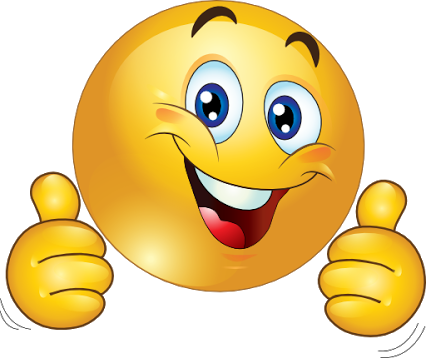